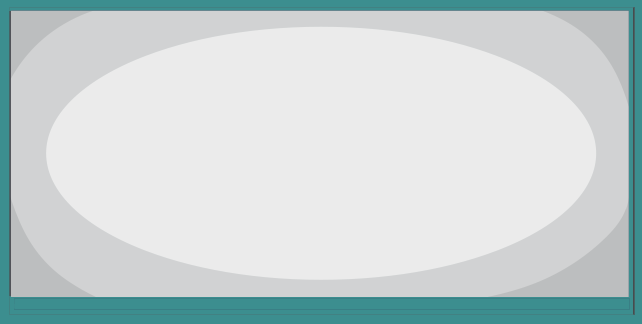 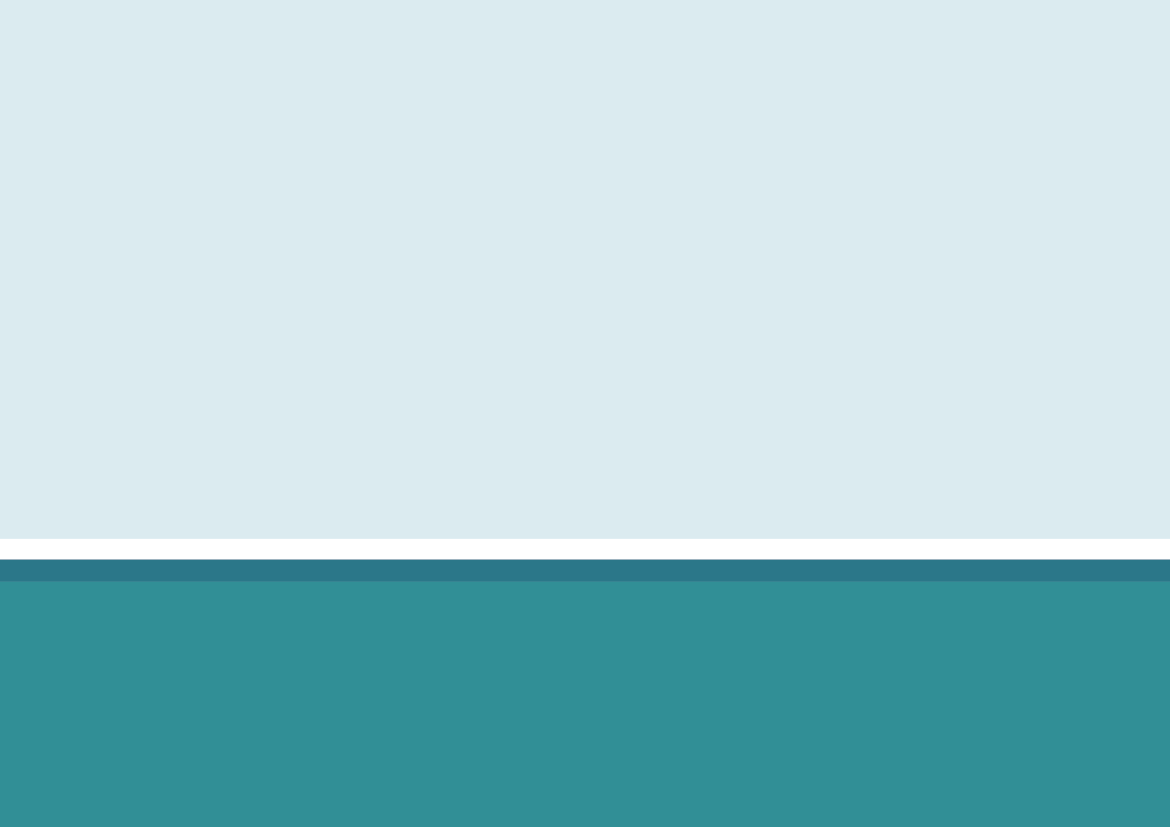 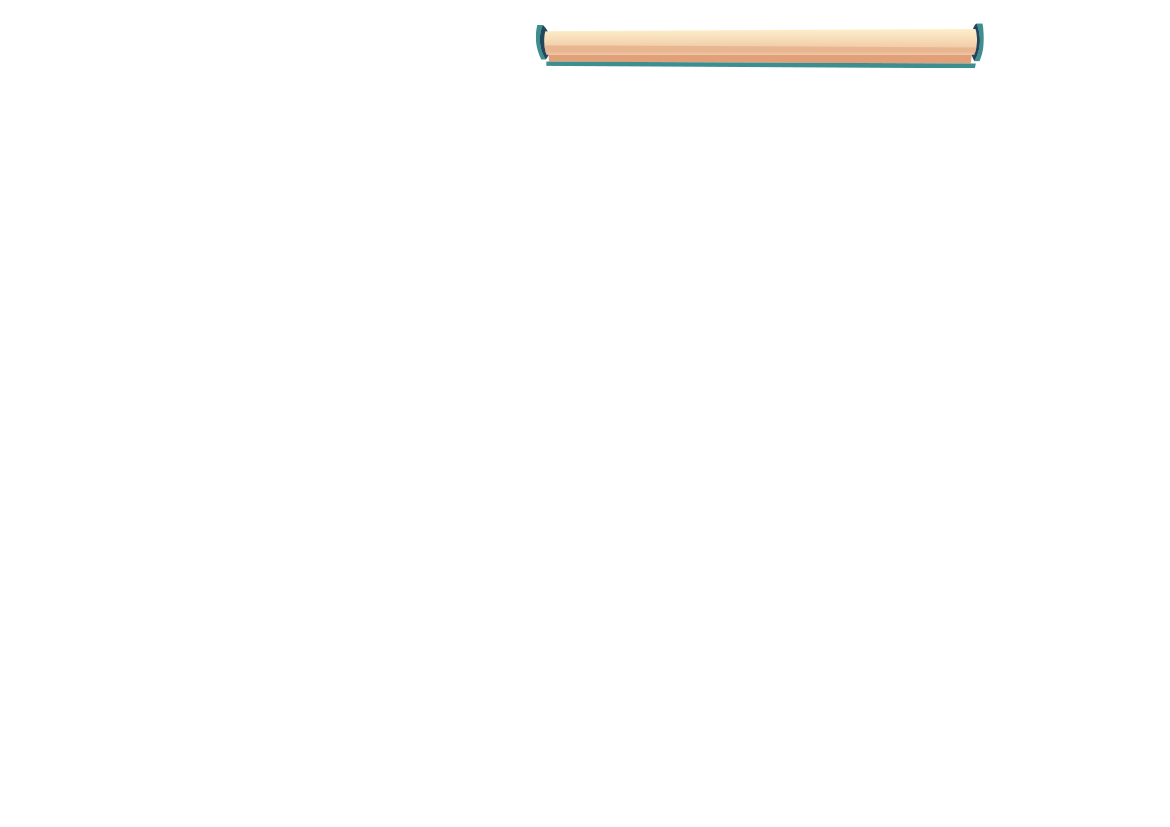 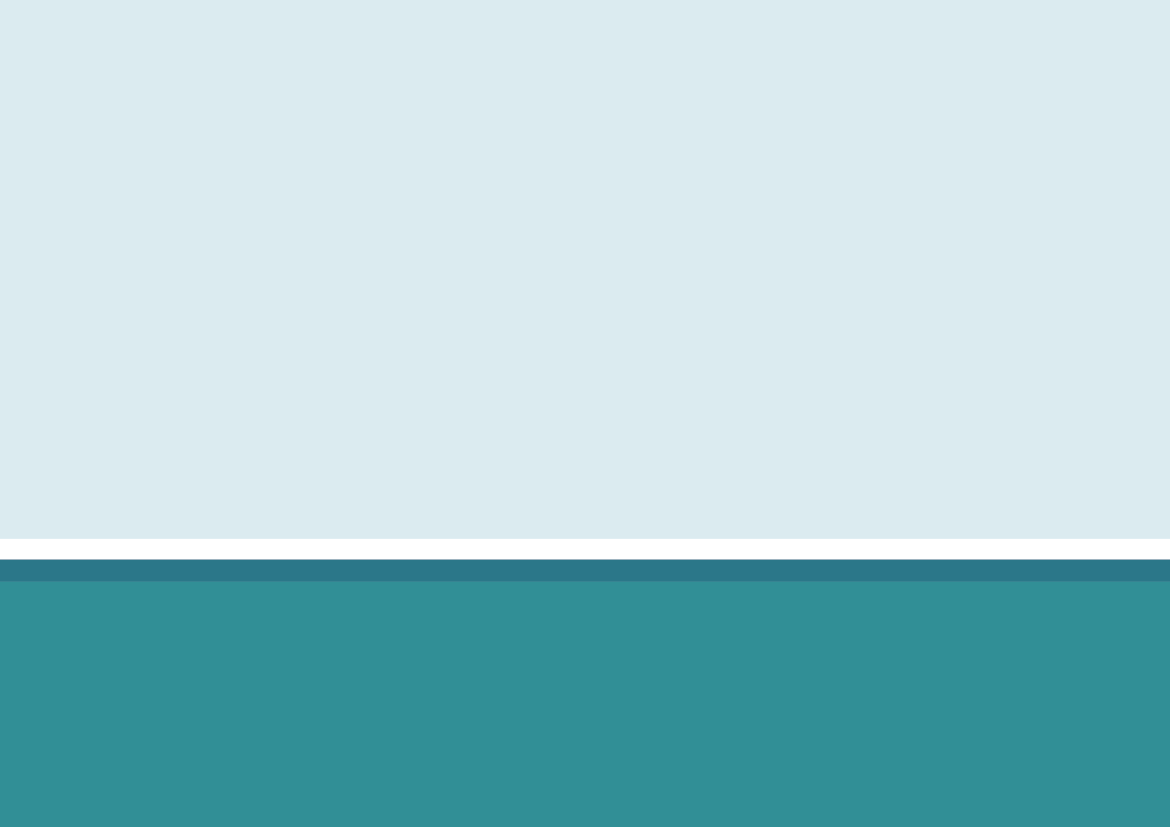 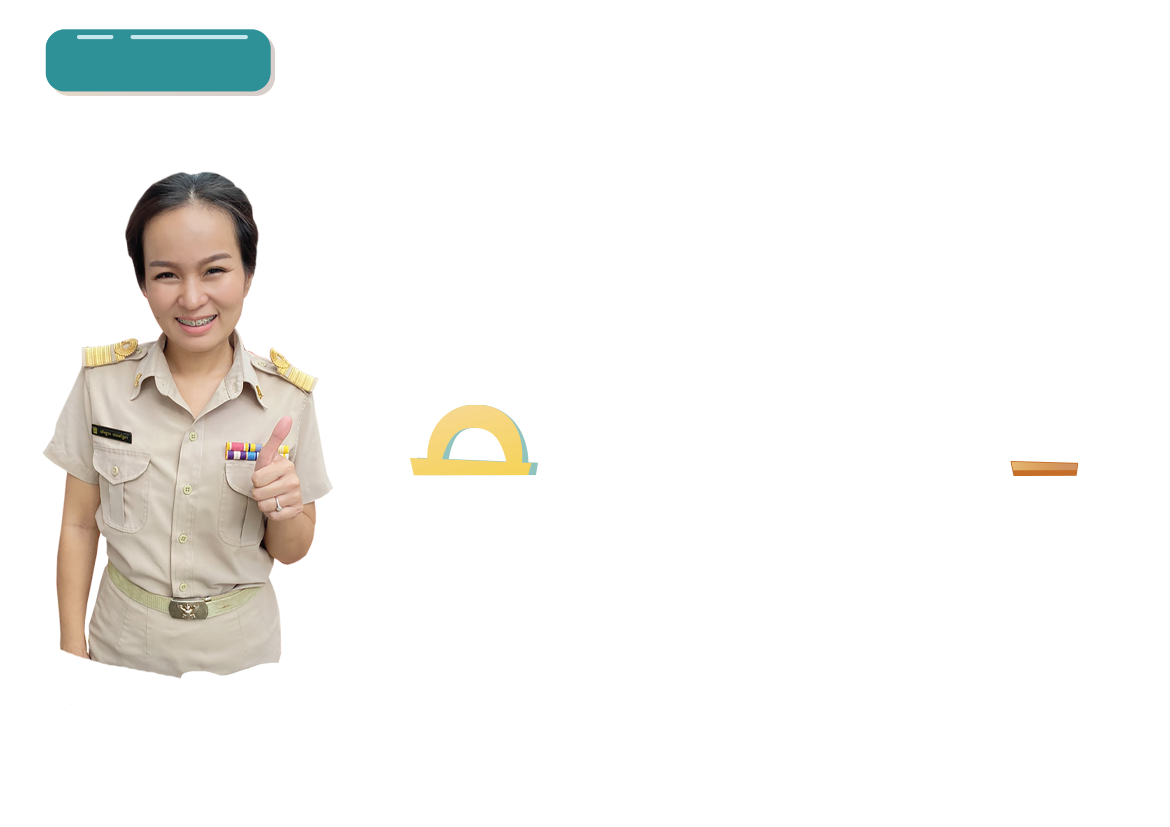 Online Classroom
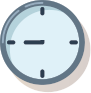 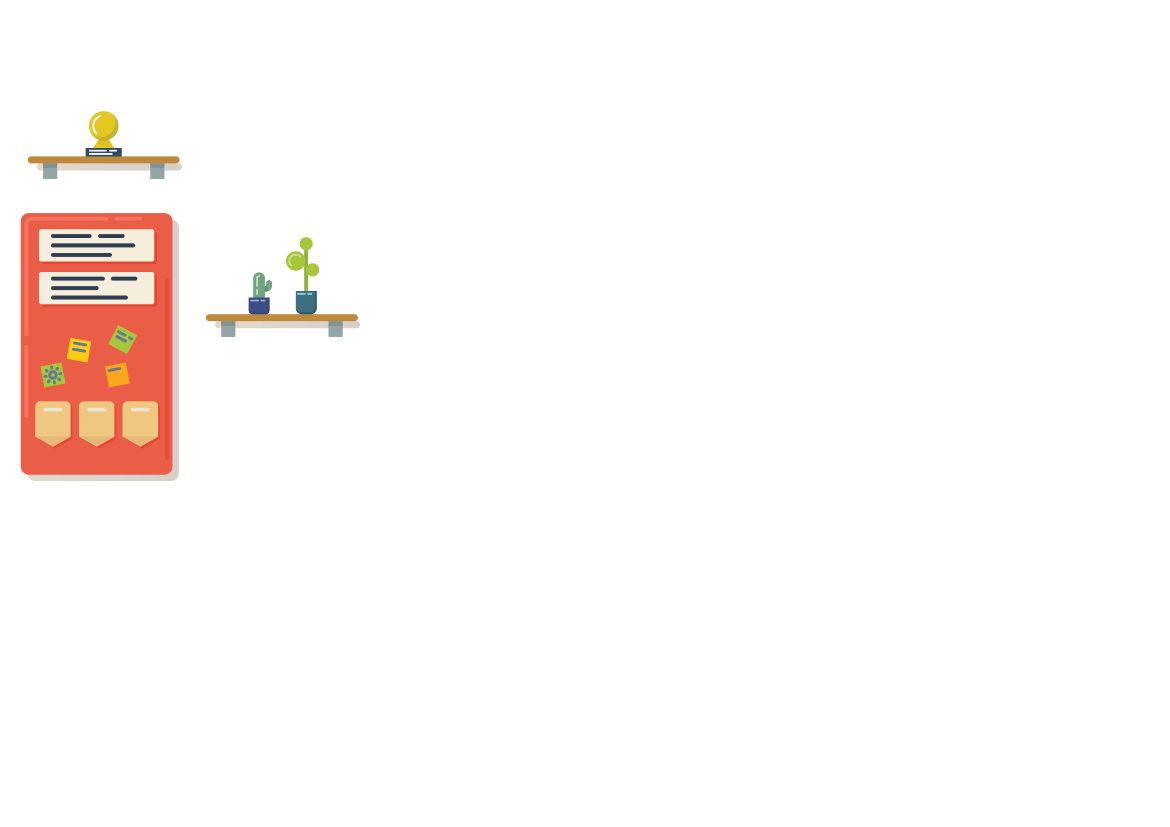 วิชาแนะแนว
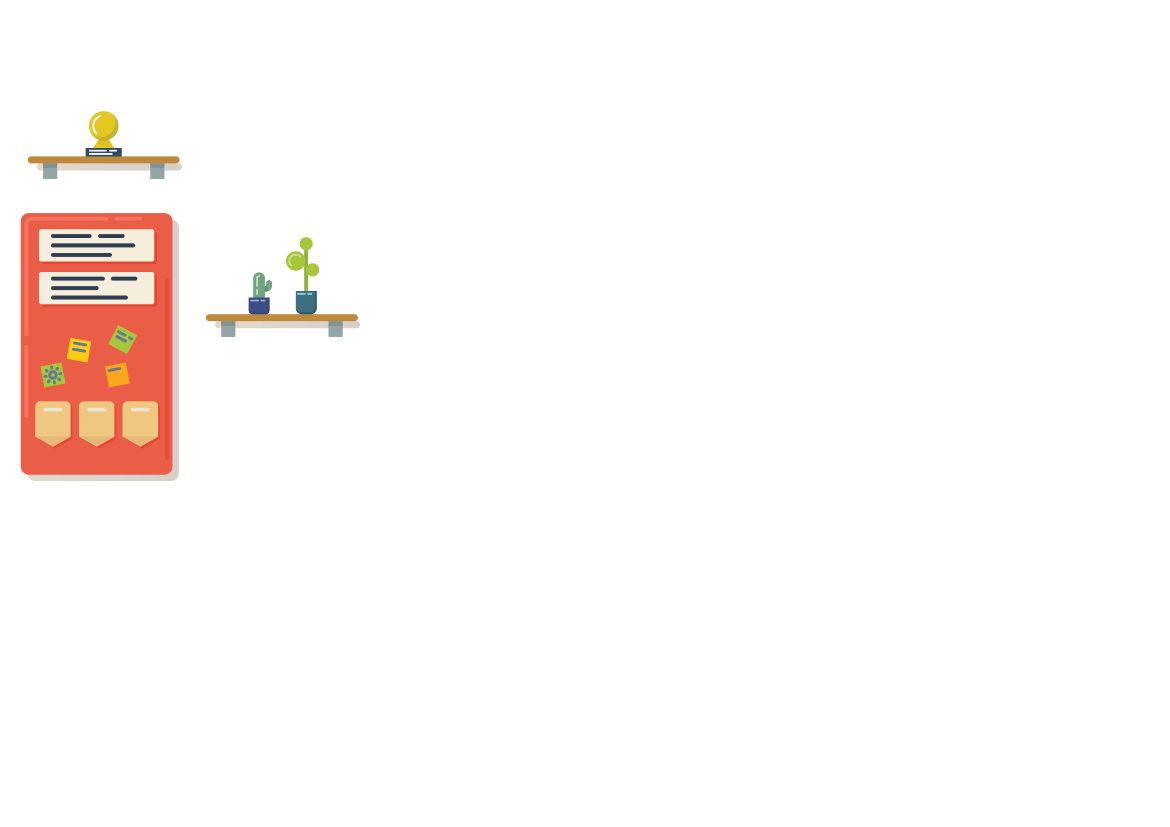 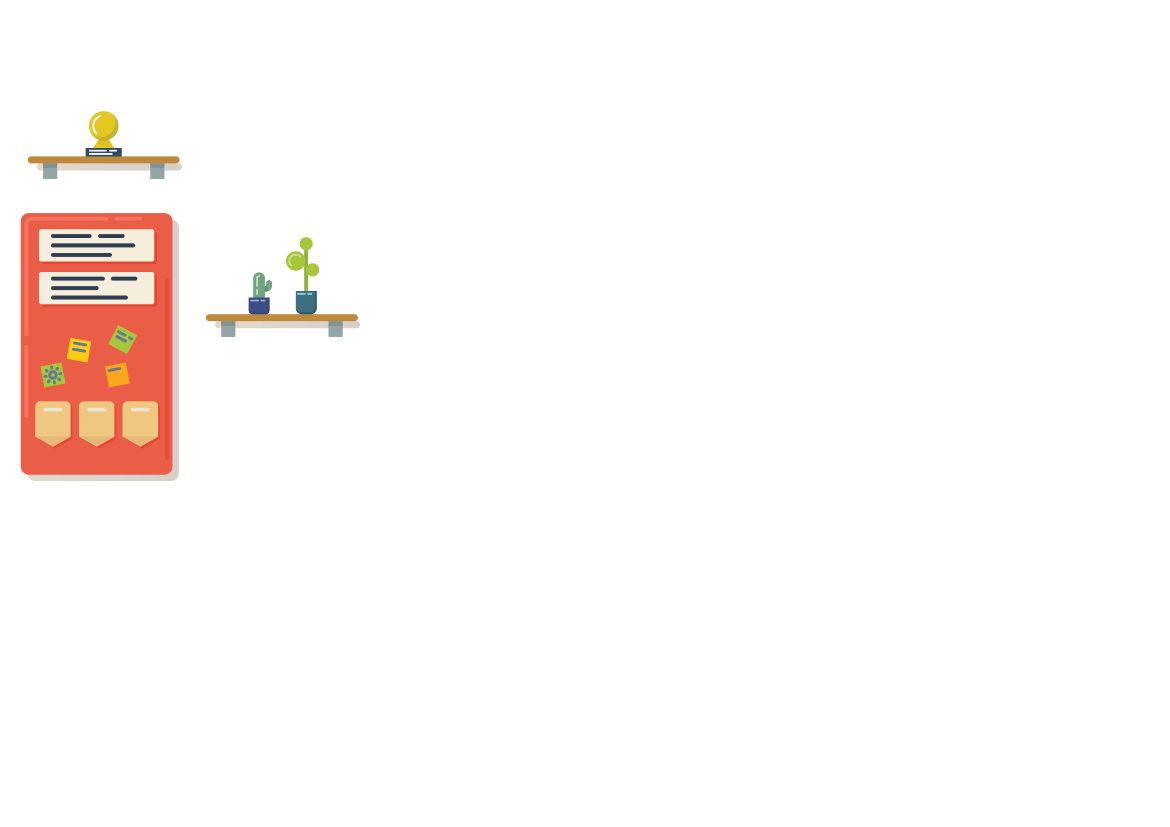 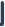 เรื่อง “เข้าใจอารมณ์"
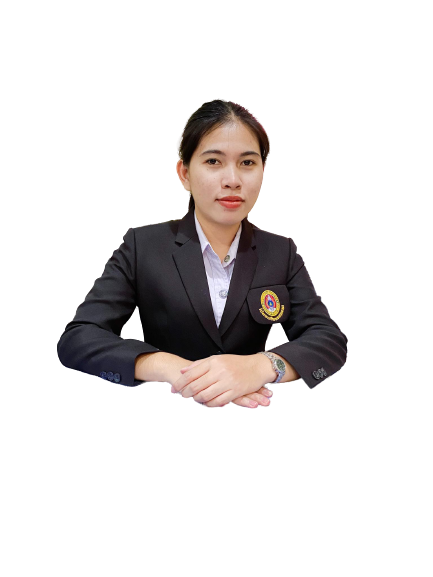 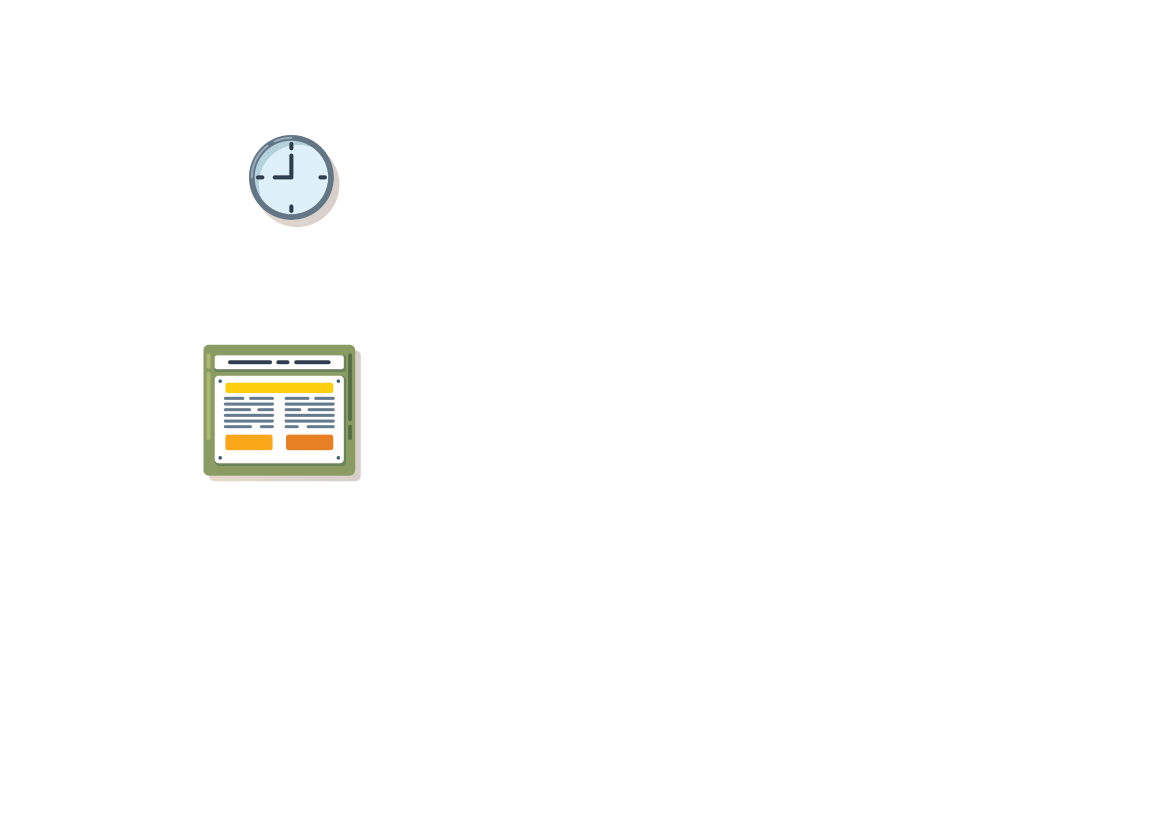 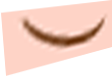 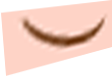 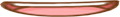 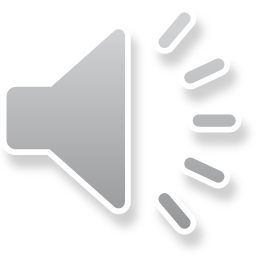 โรงเรียนนาเชือกพิทยาสรรค์
สำนักงานเขตพื้นที่การศึกษามัธยมศึกษามหาสารคาม
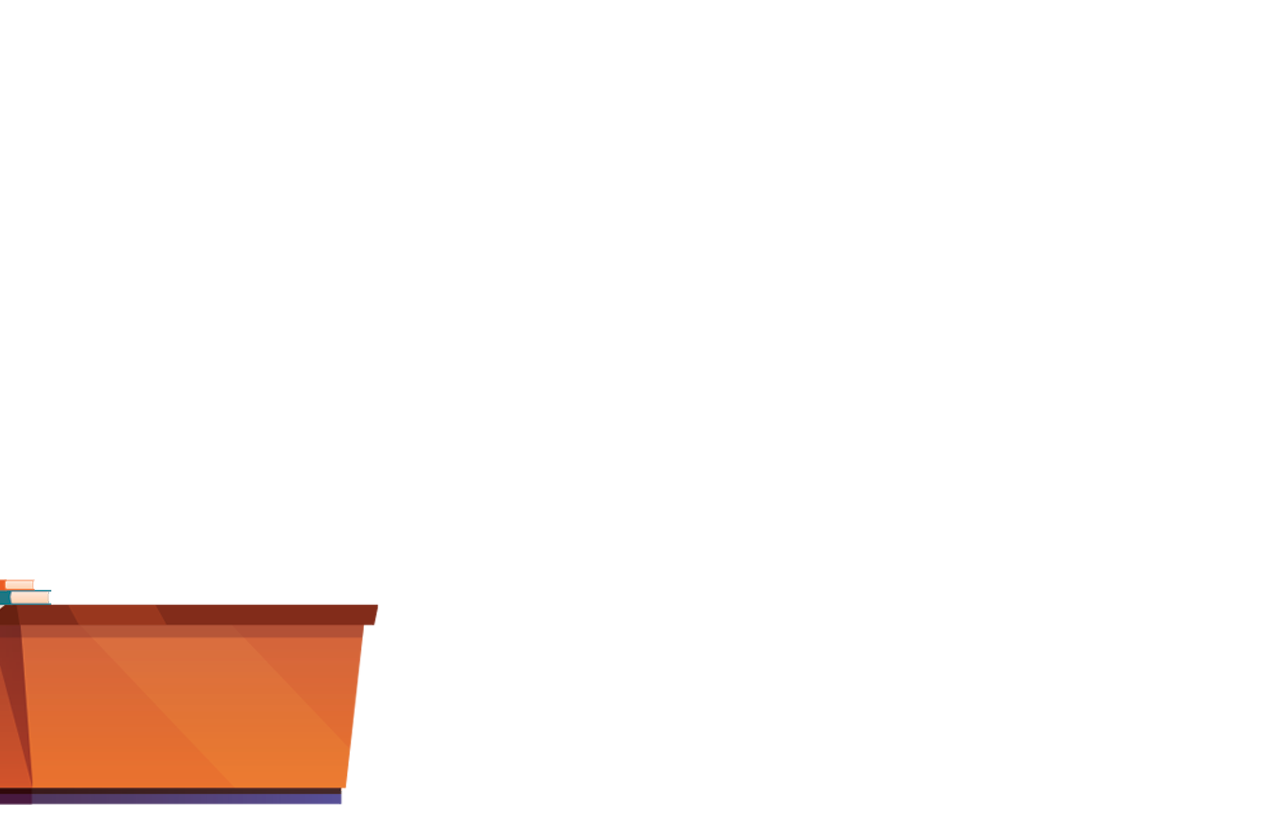 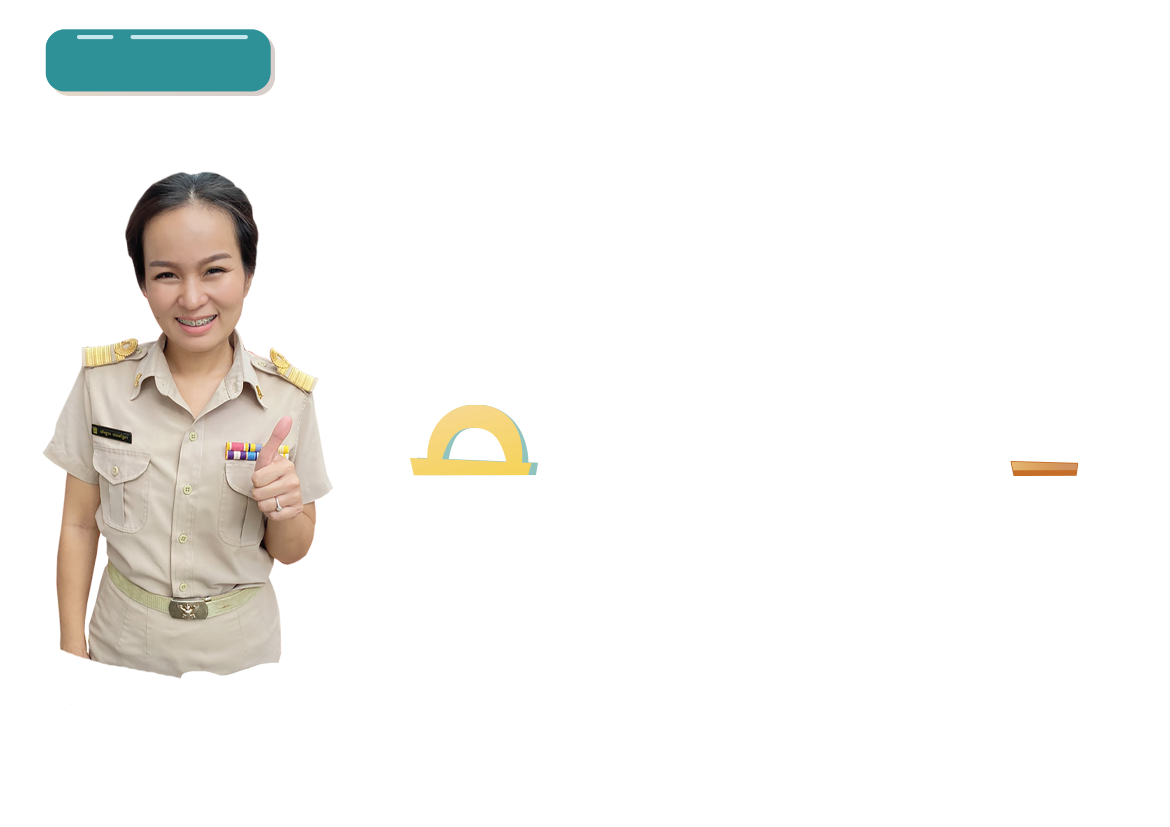 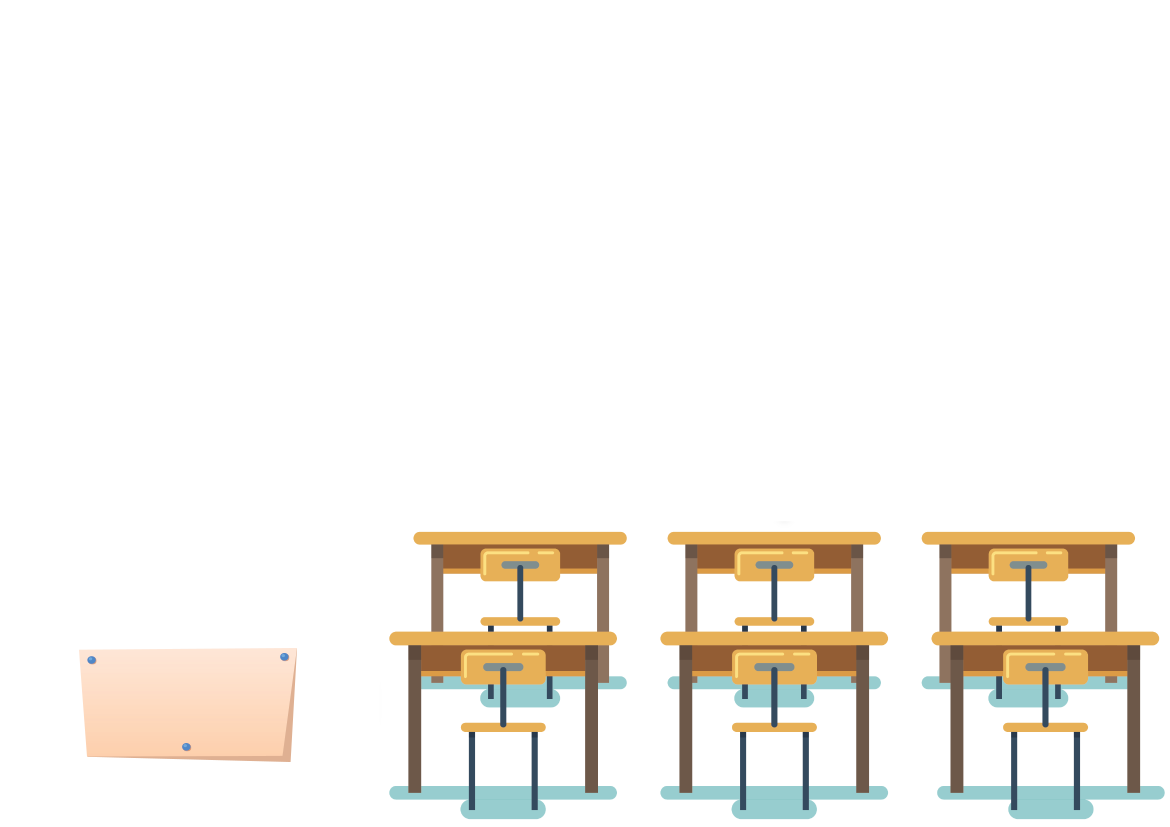 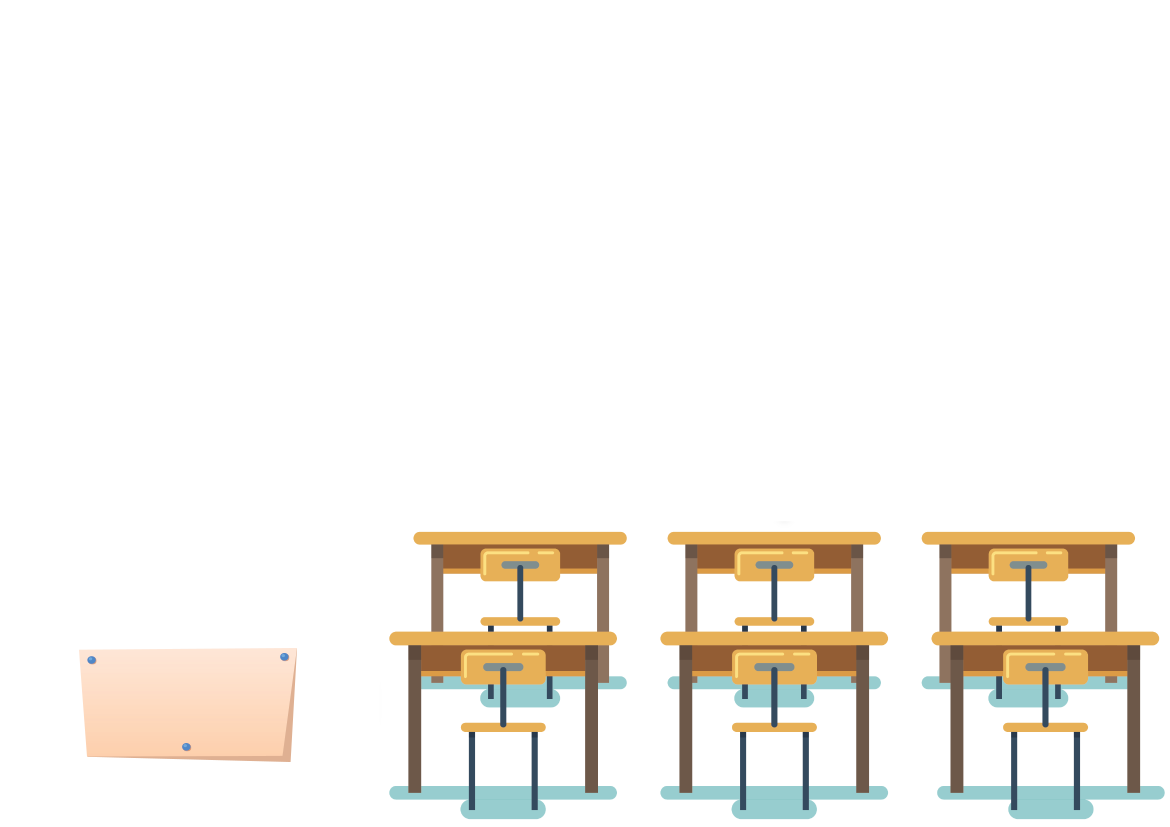 โต๊ะครูตอย
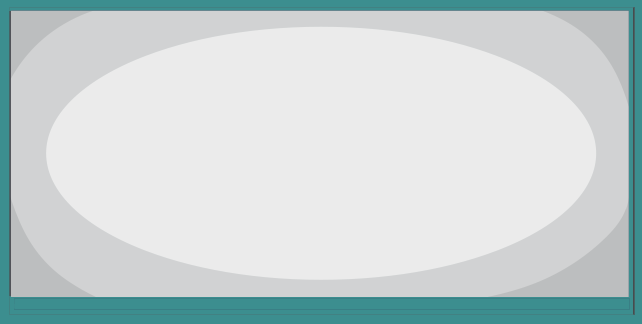 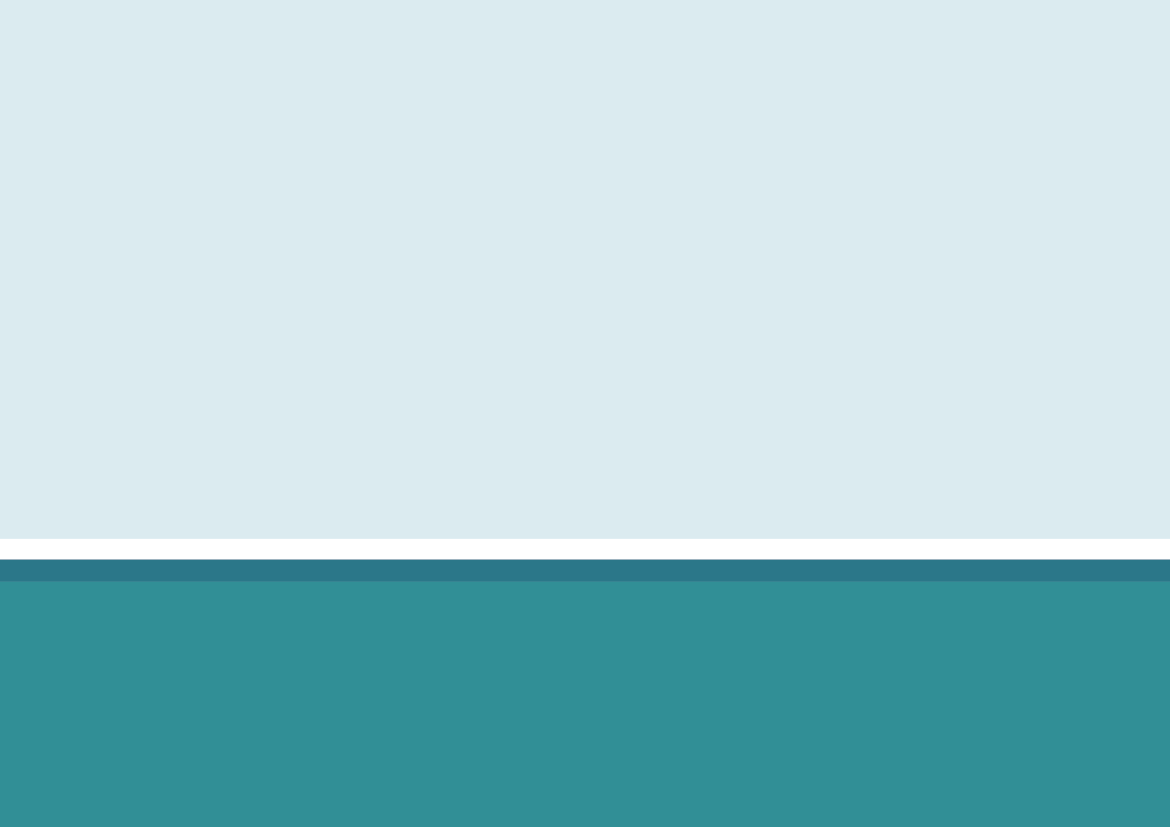 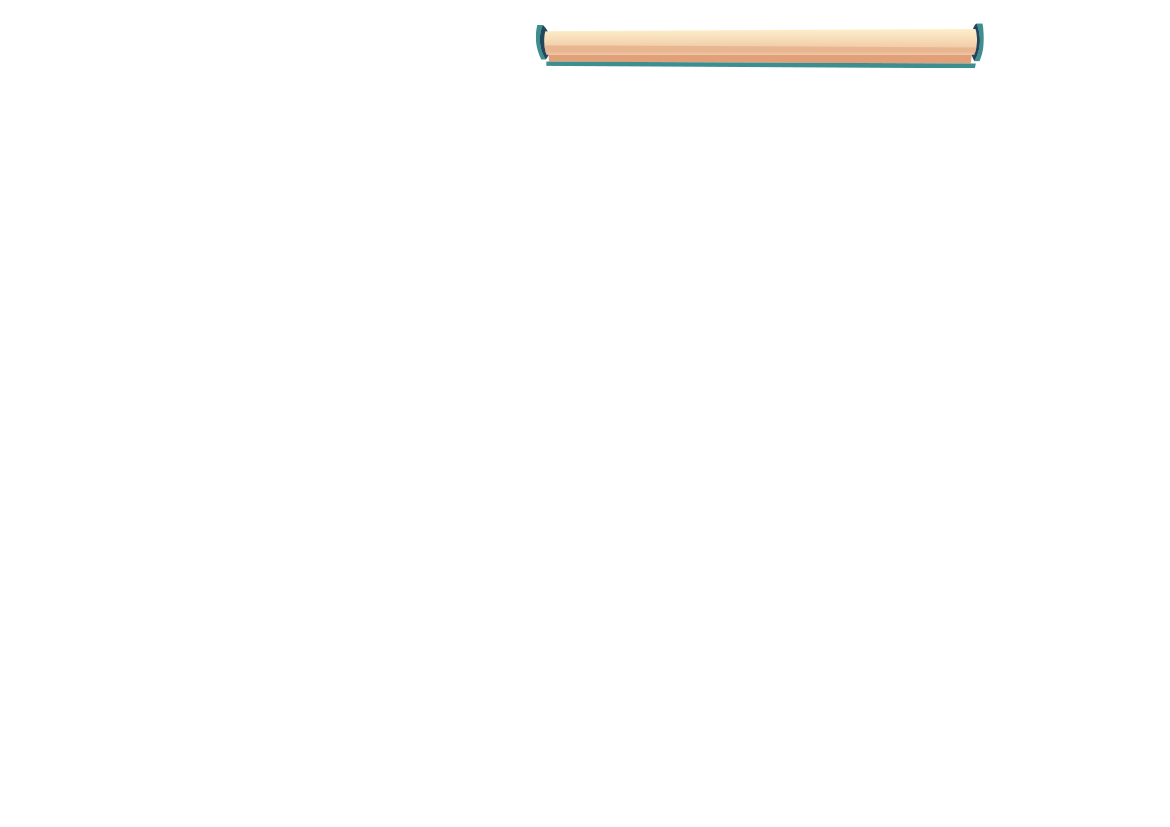 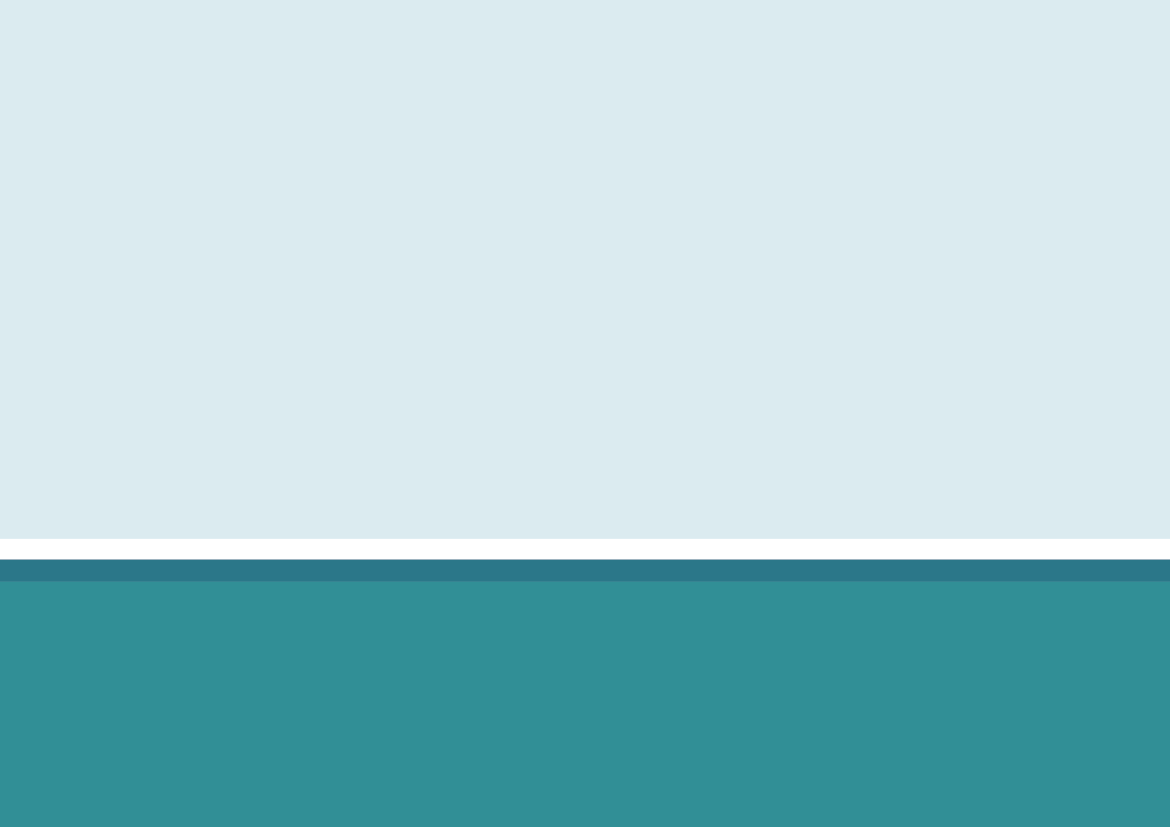 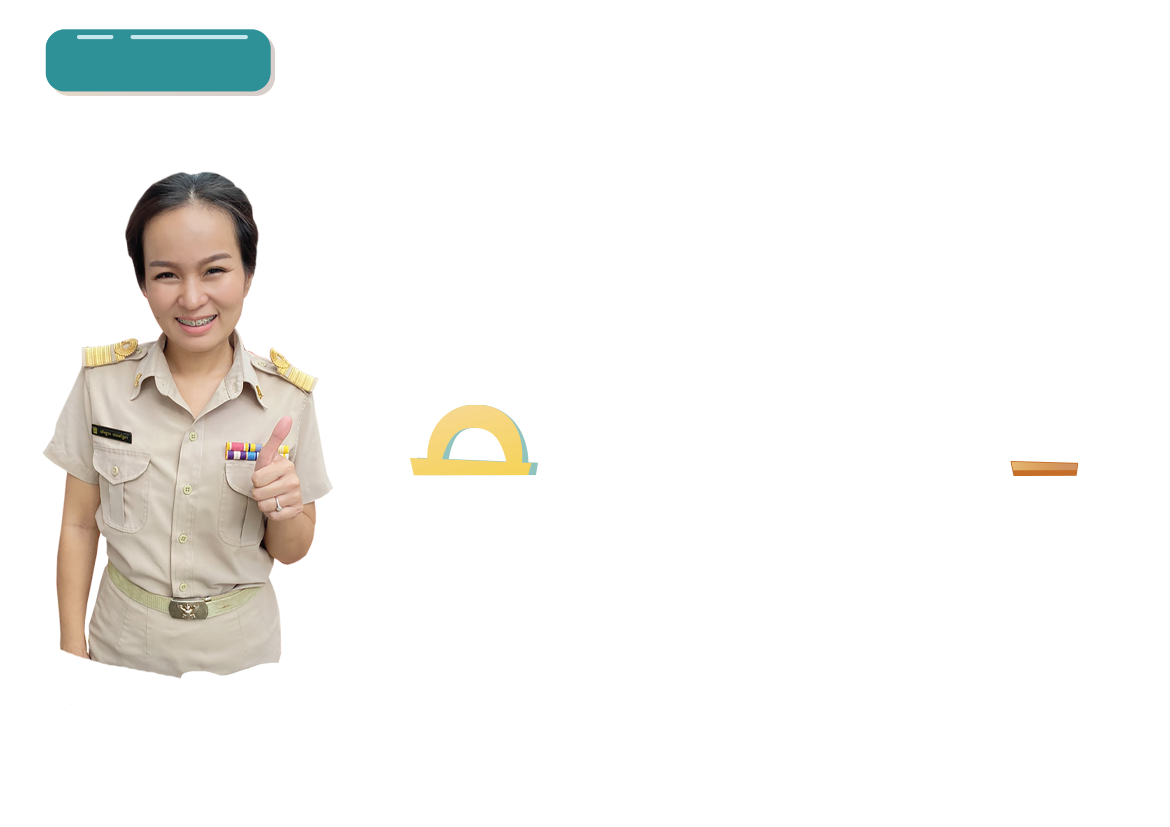 Online Classroom
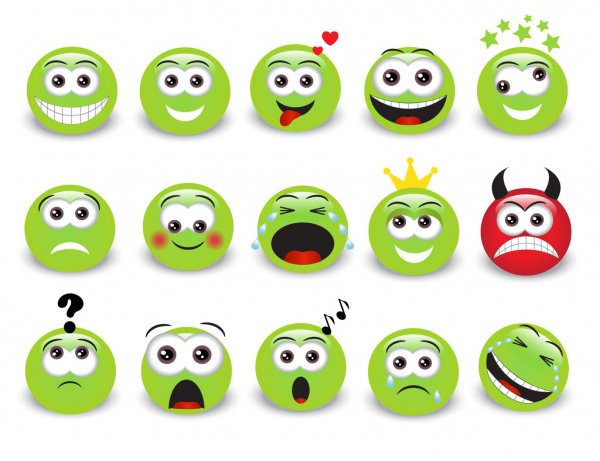 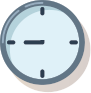 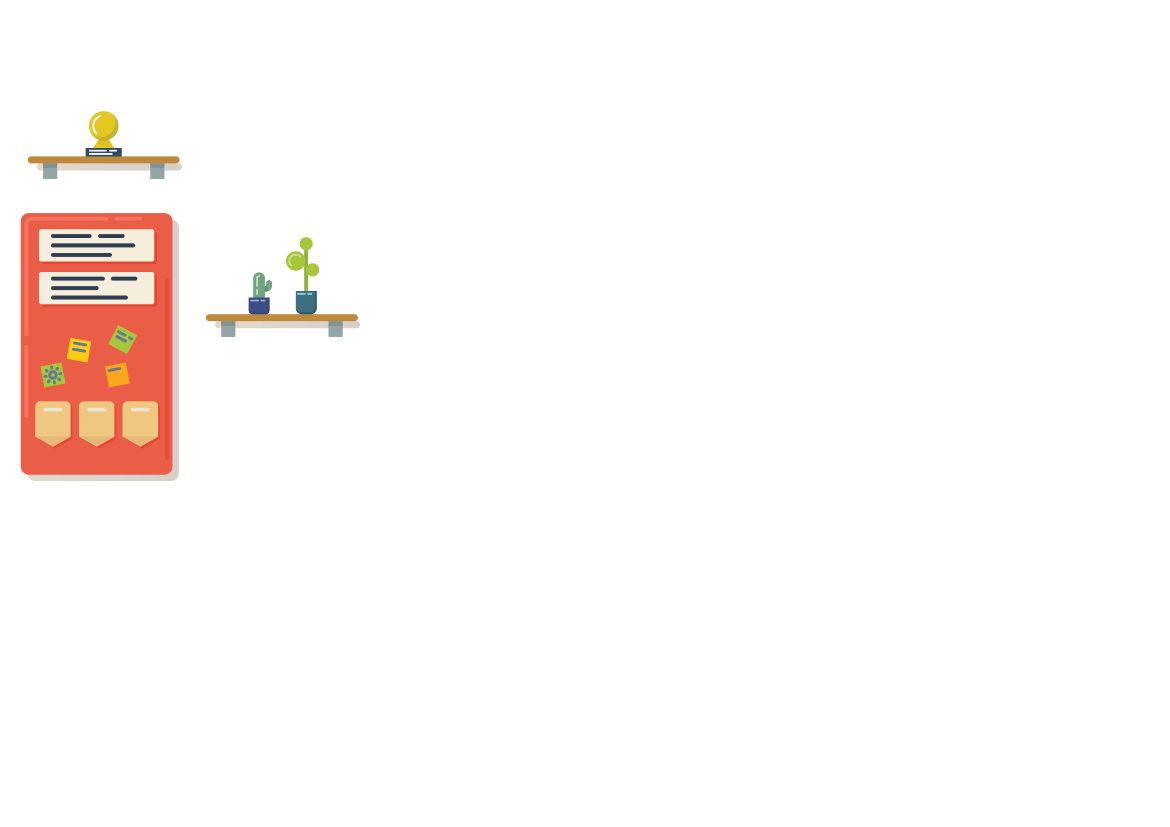 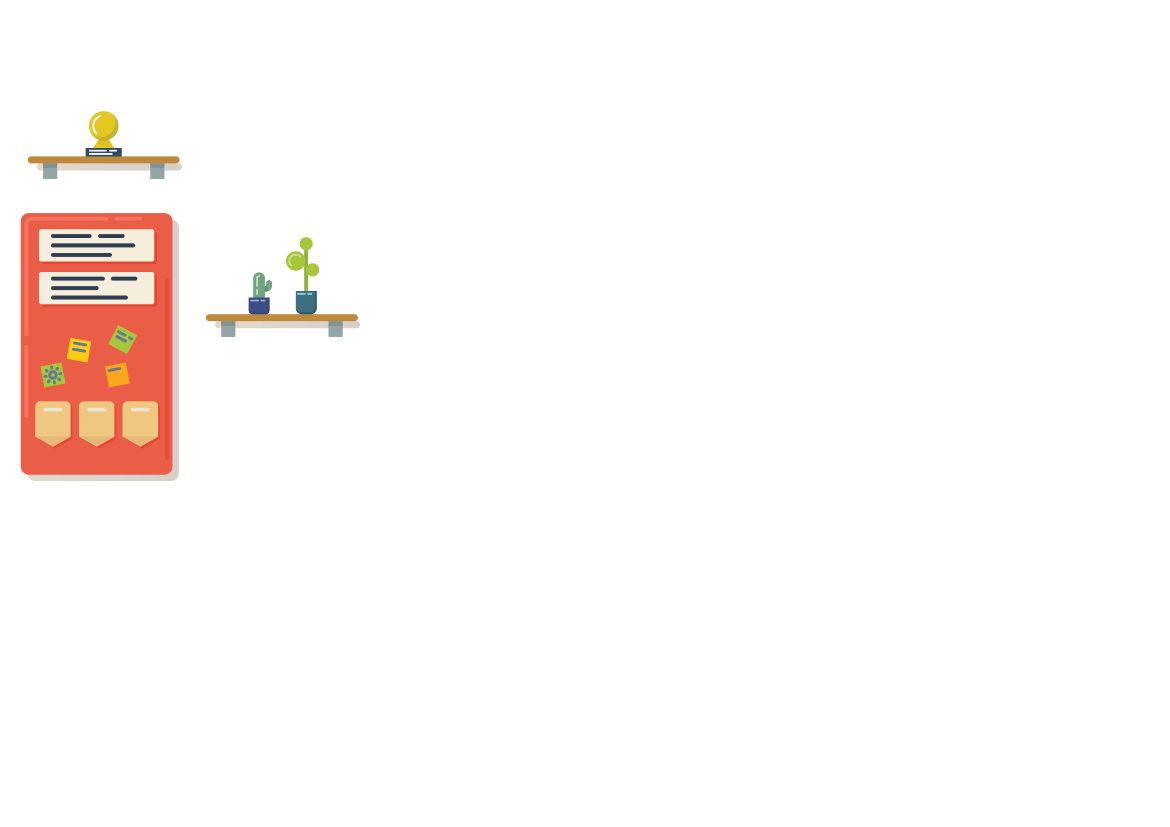 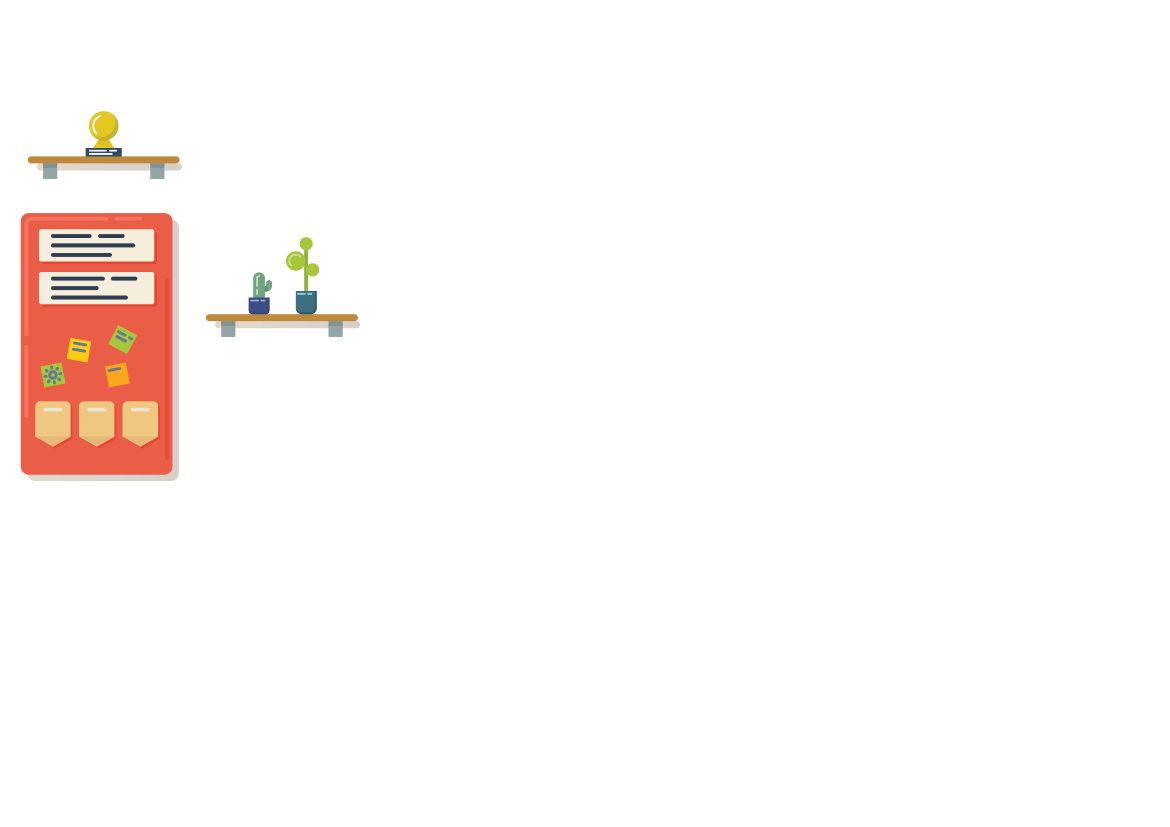 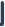 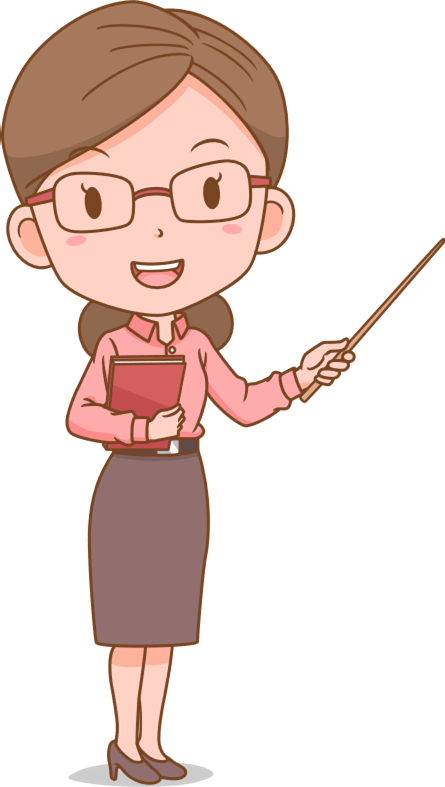 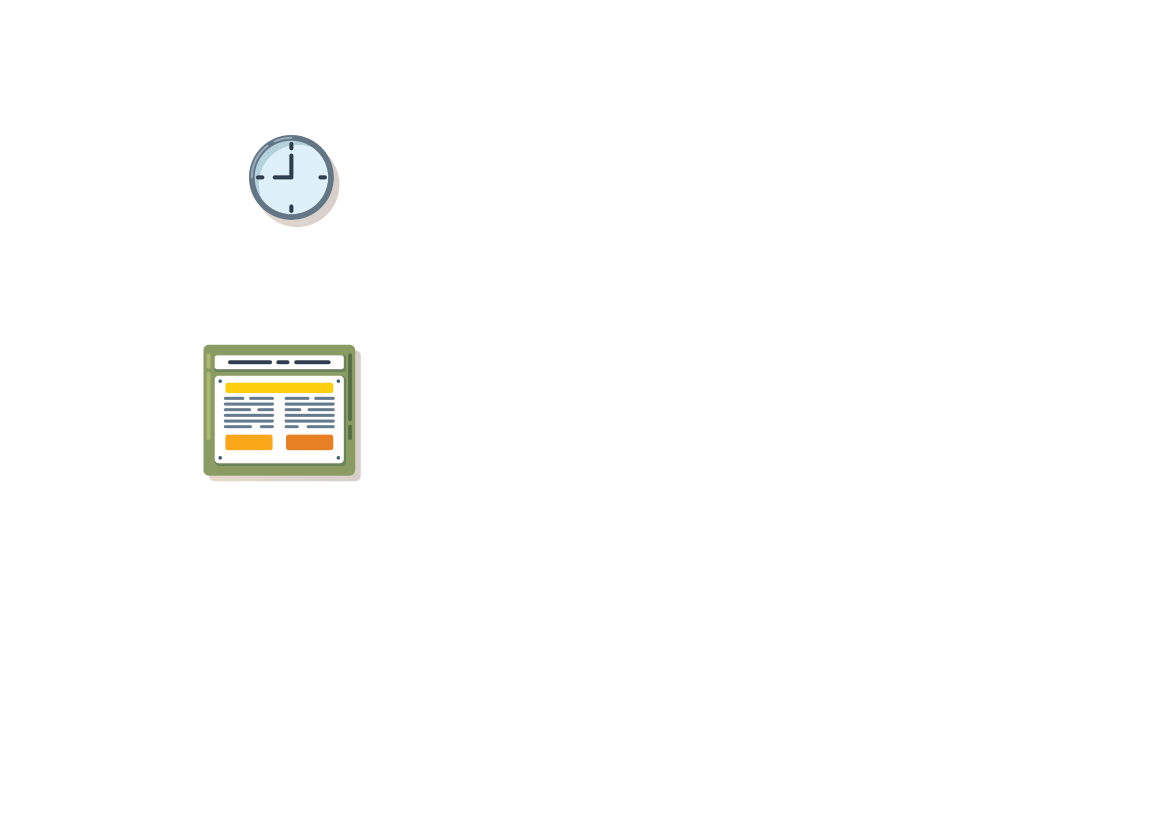 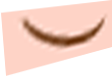 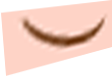 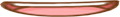 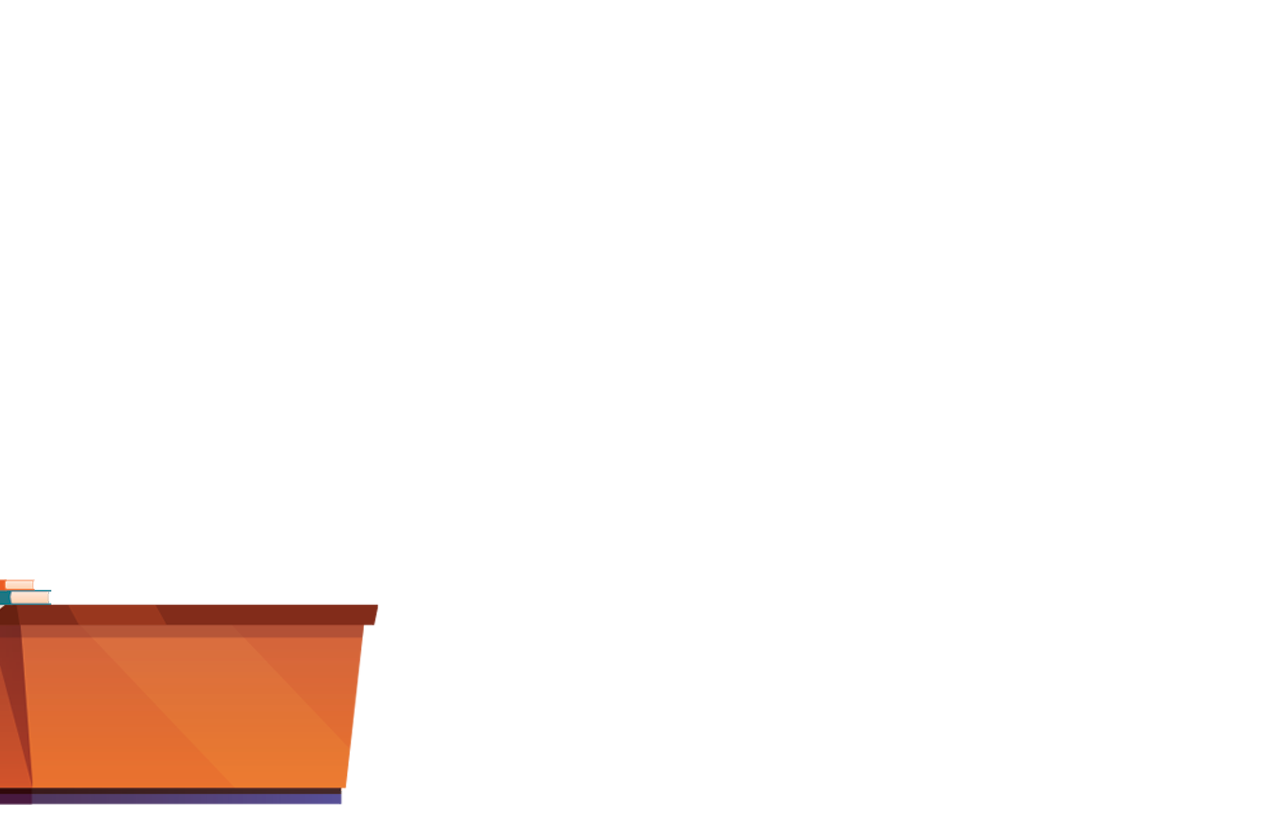 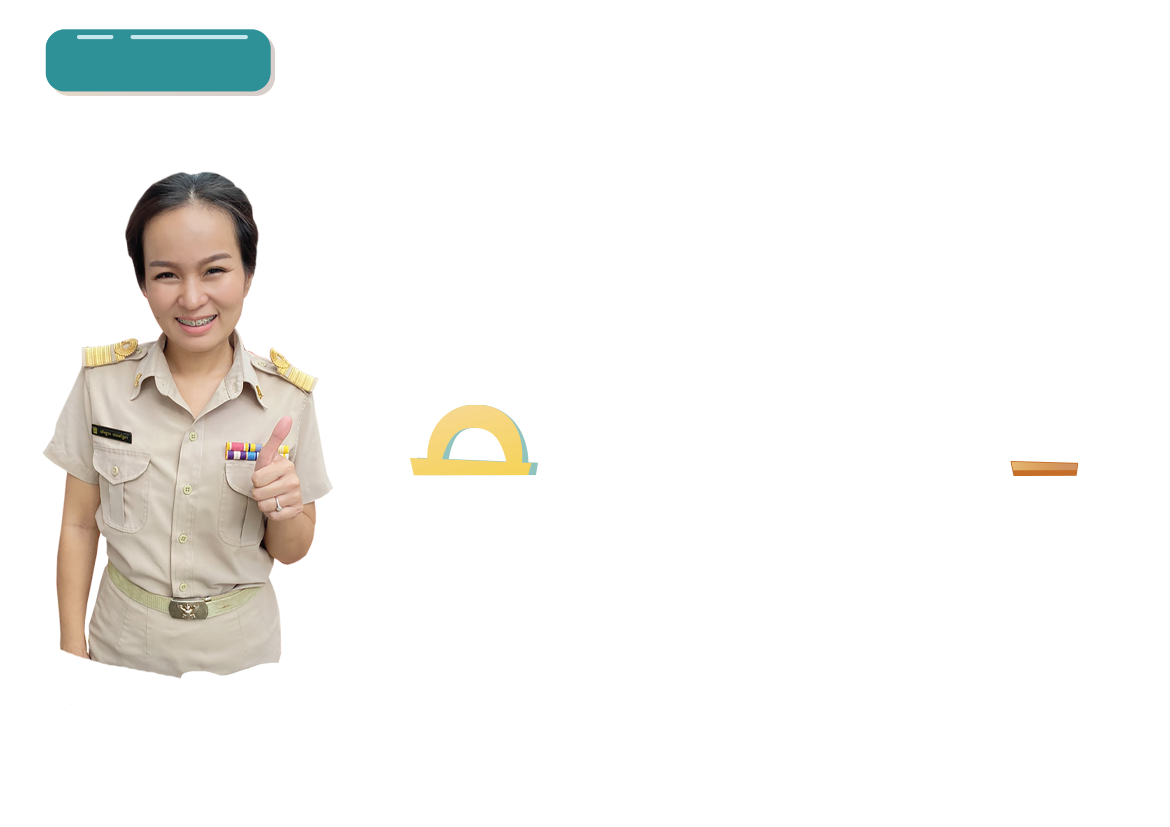 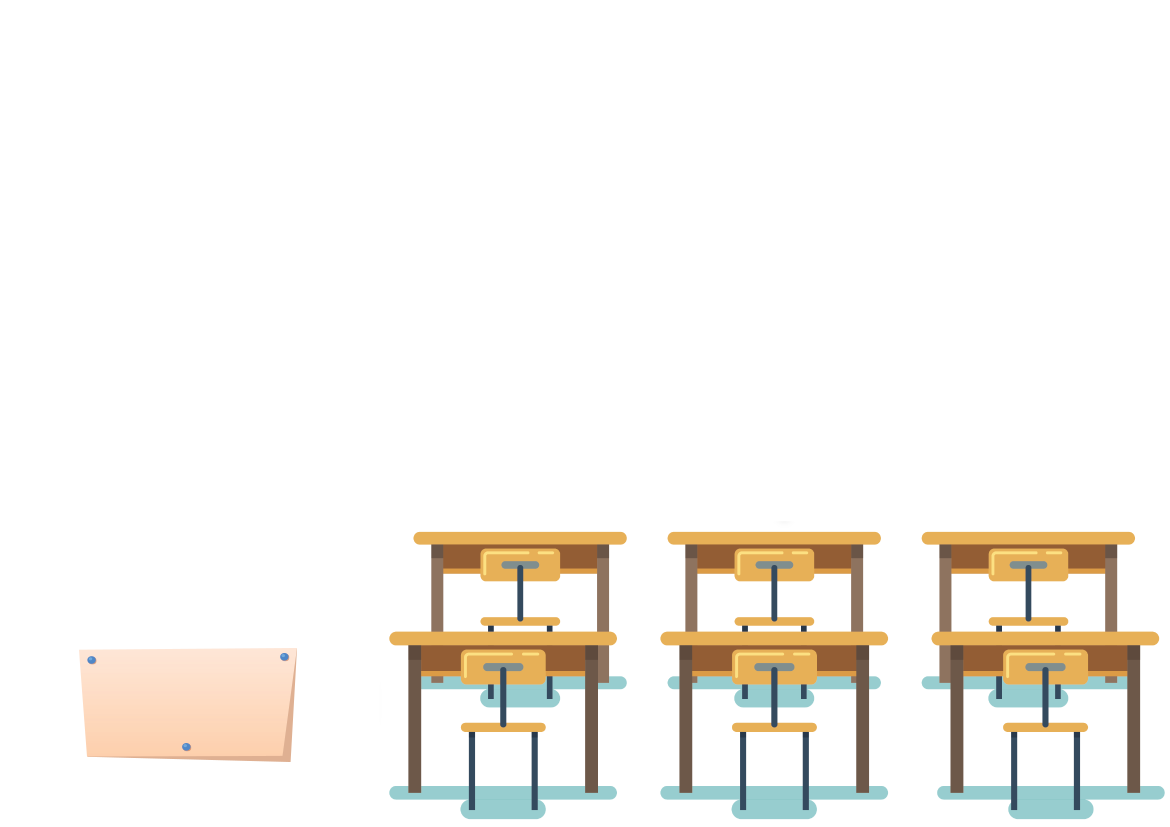 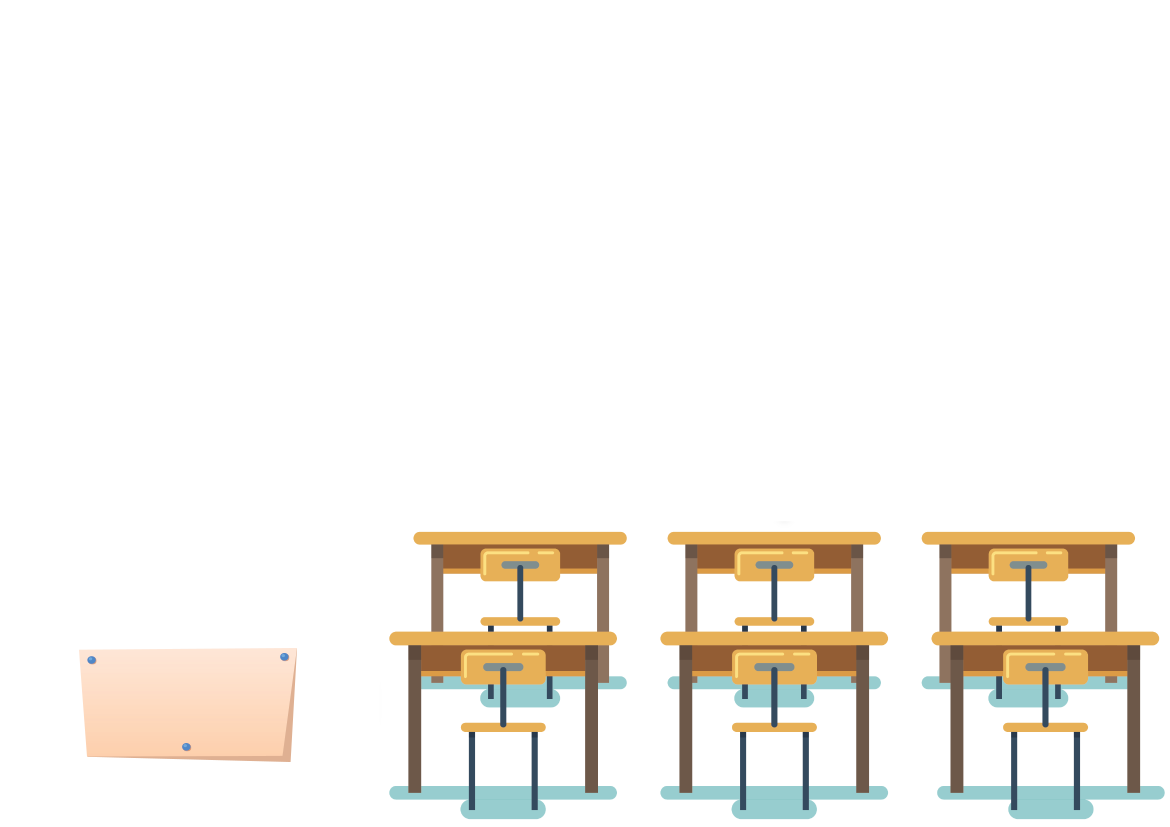 โต๊ะครูตอย
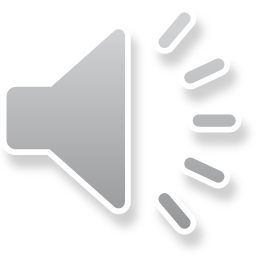 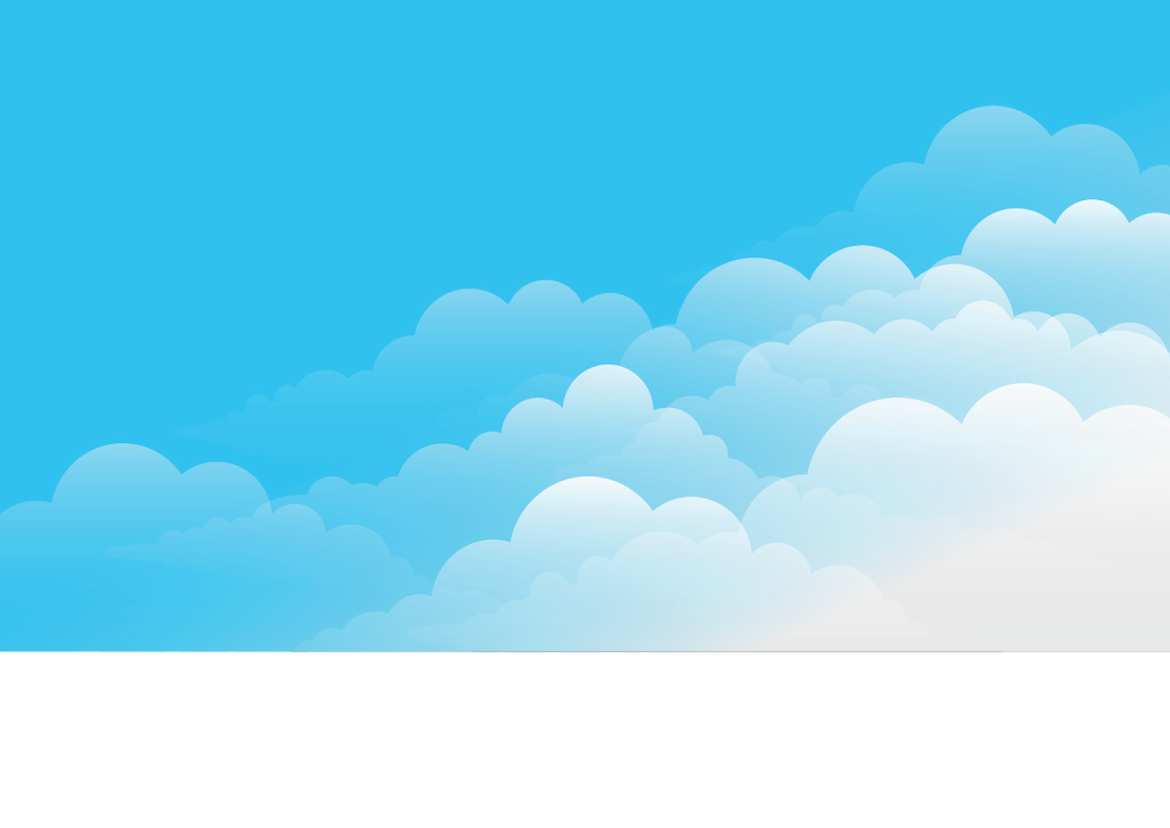 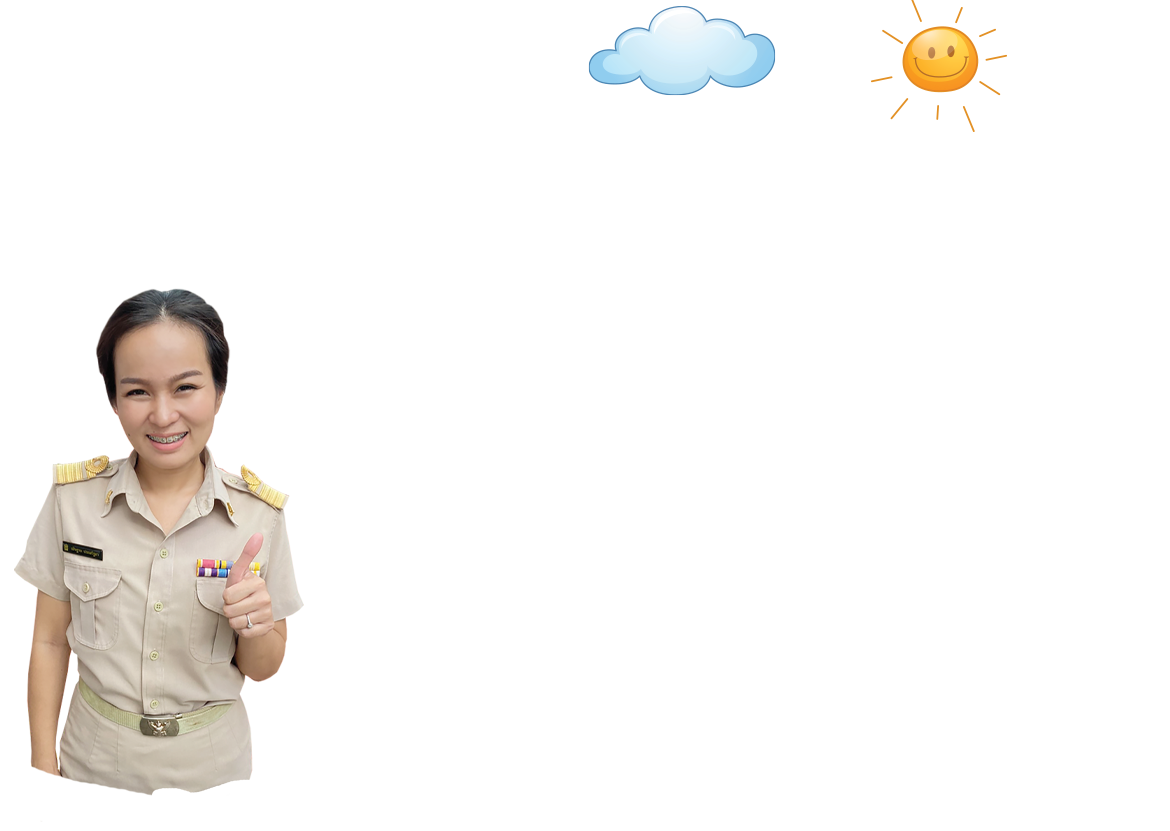 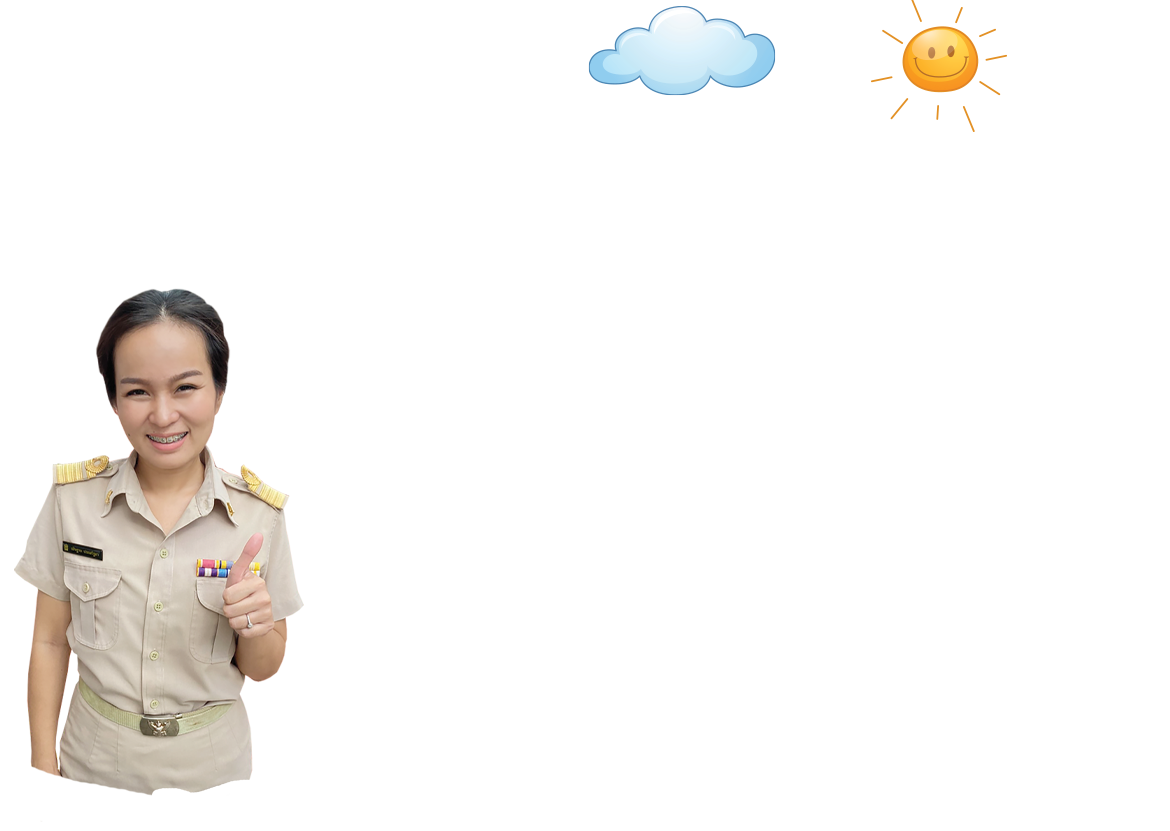 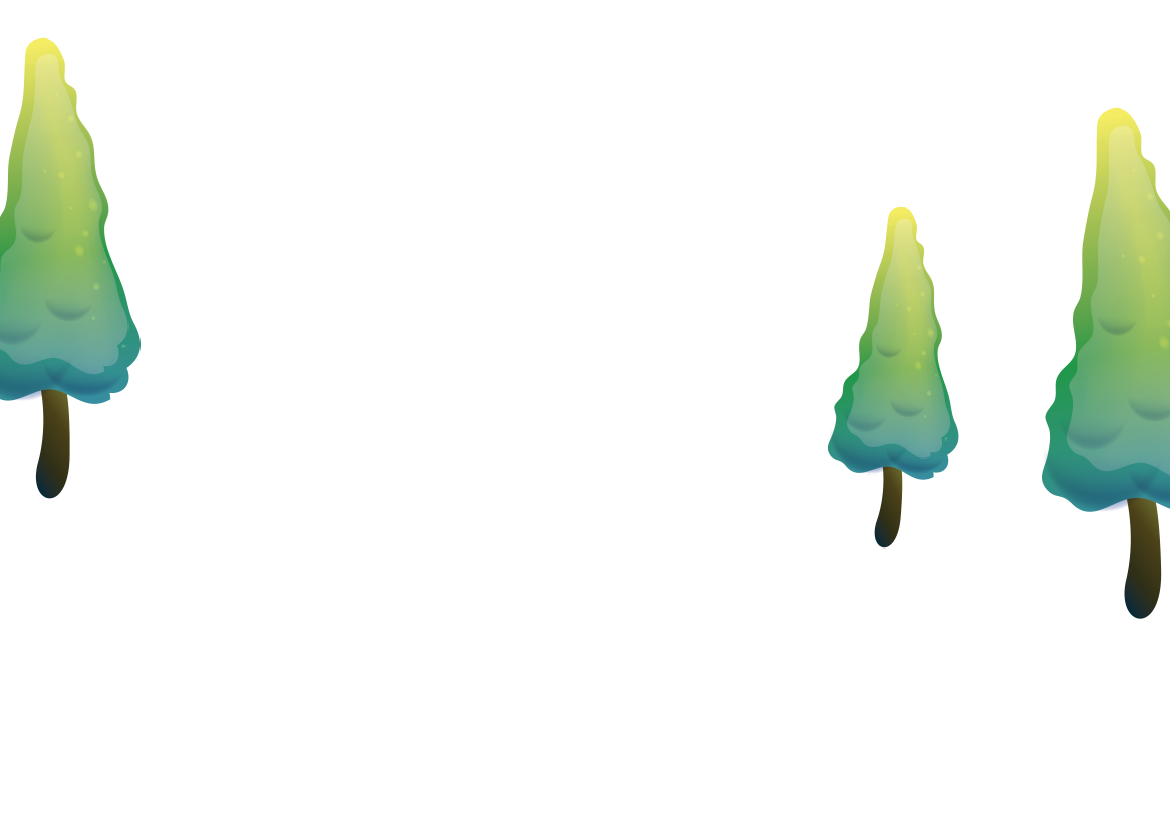 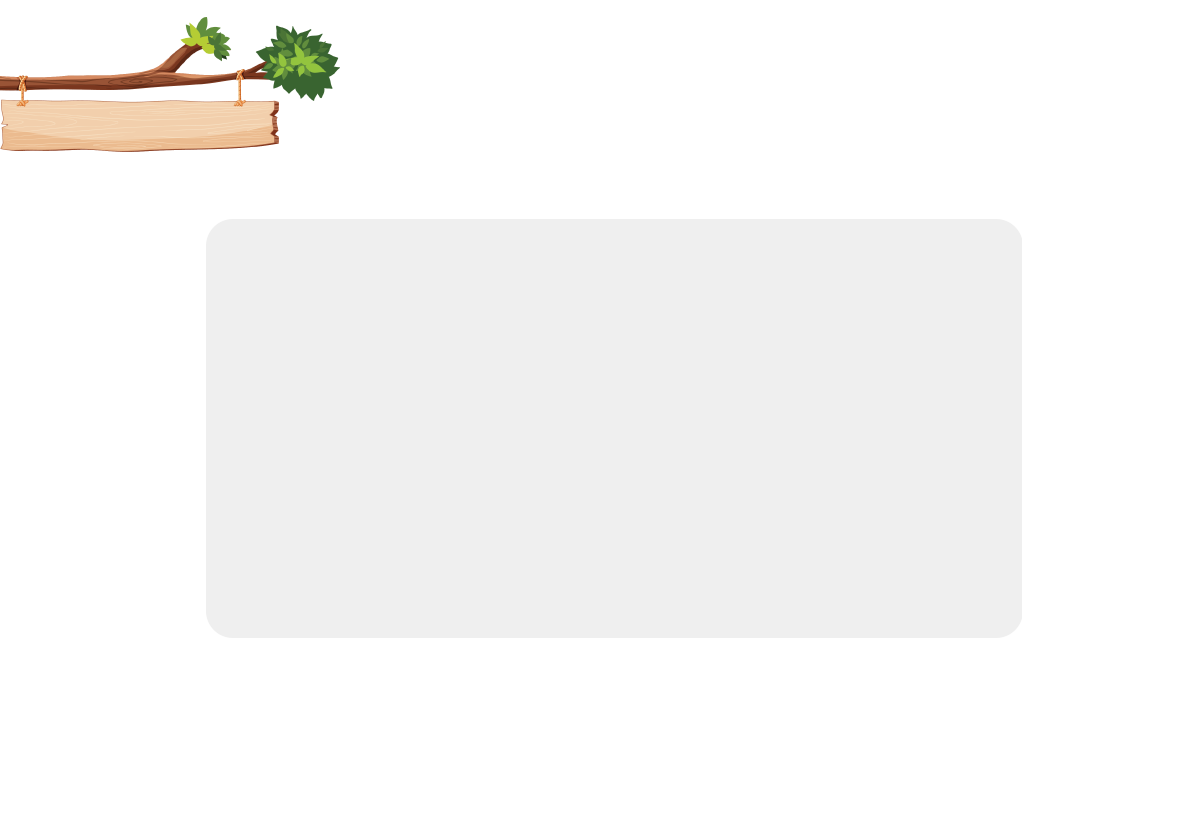 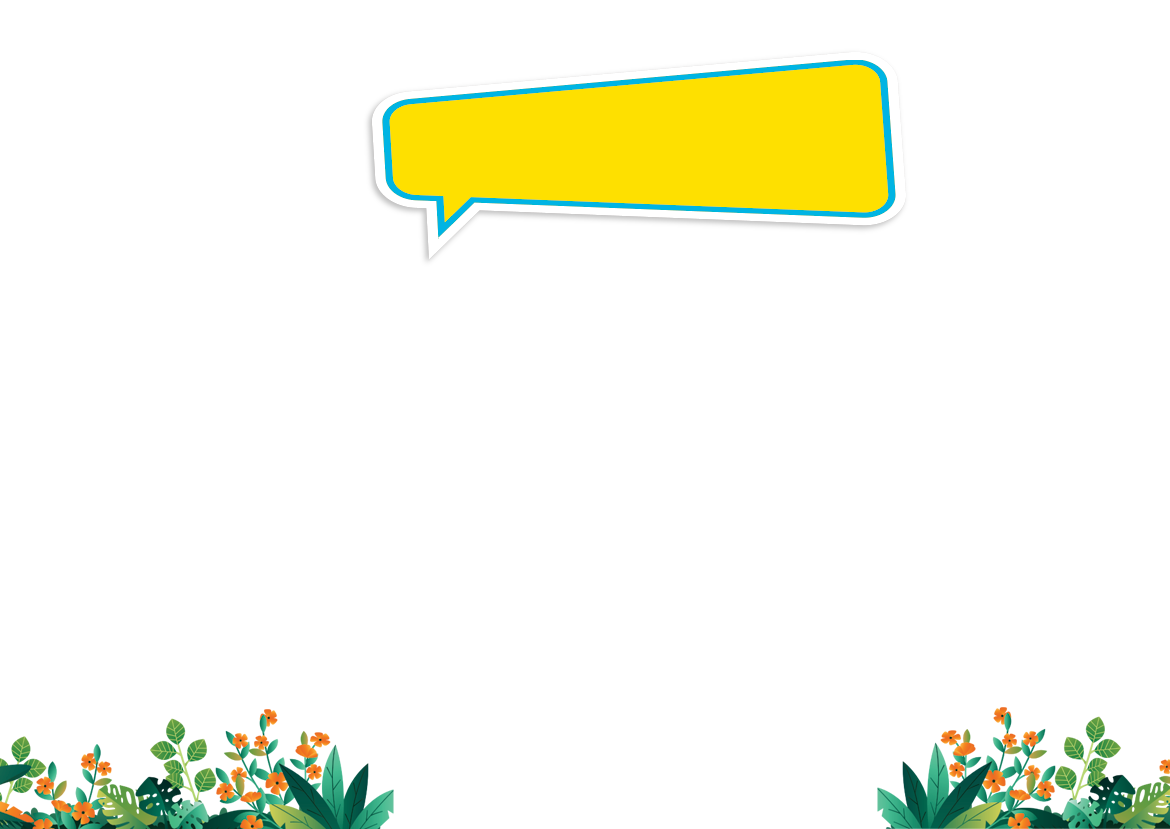 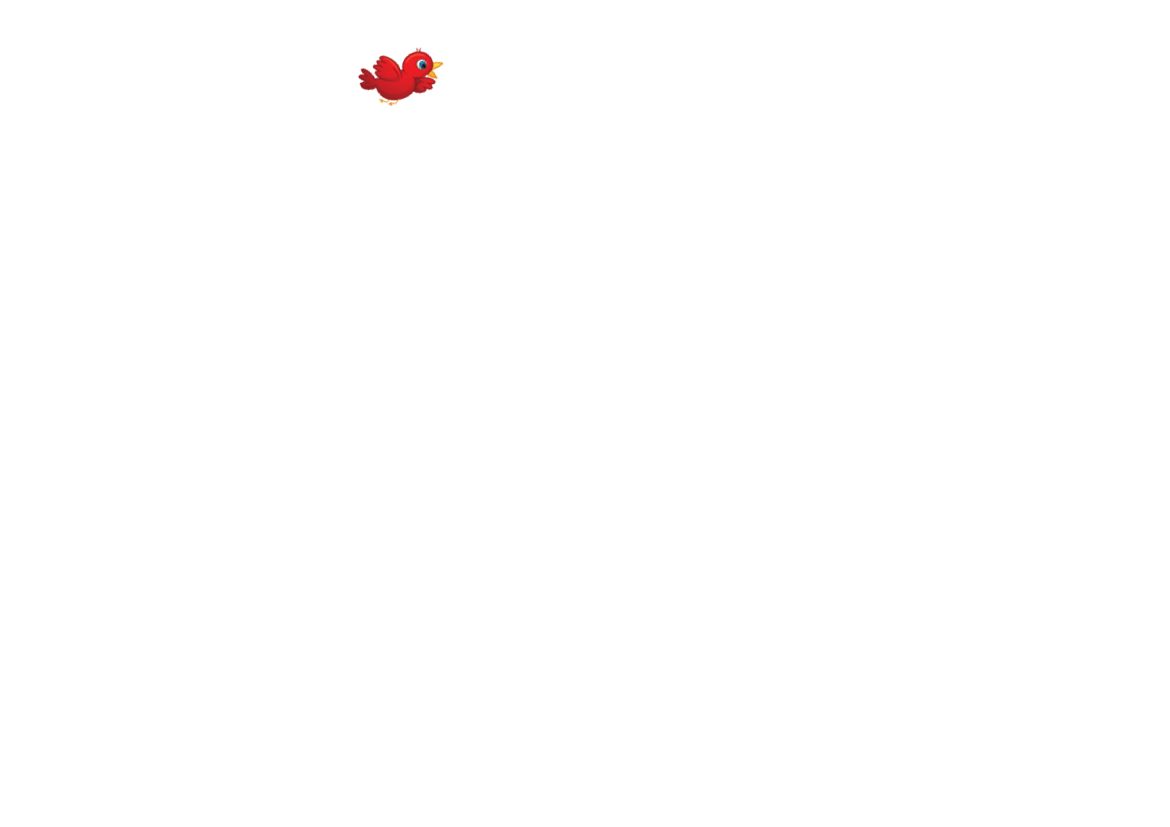 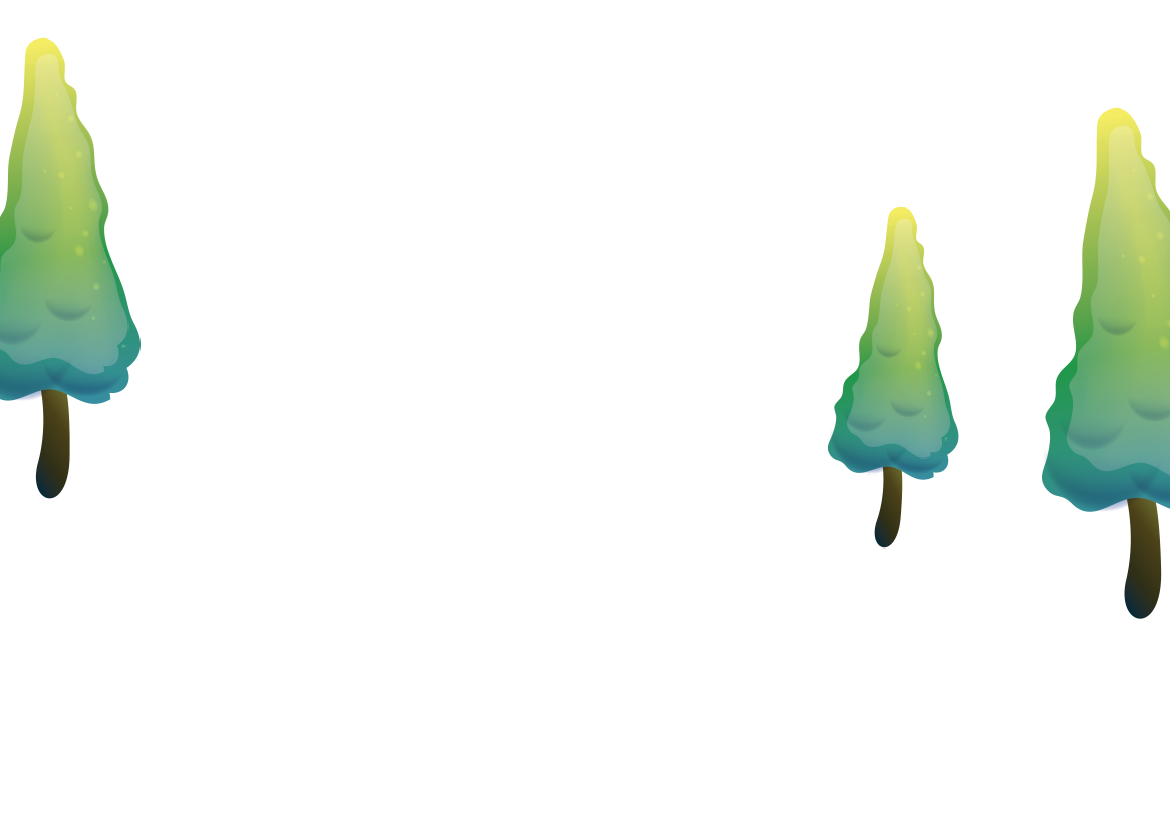 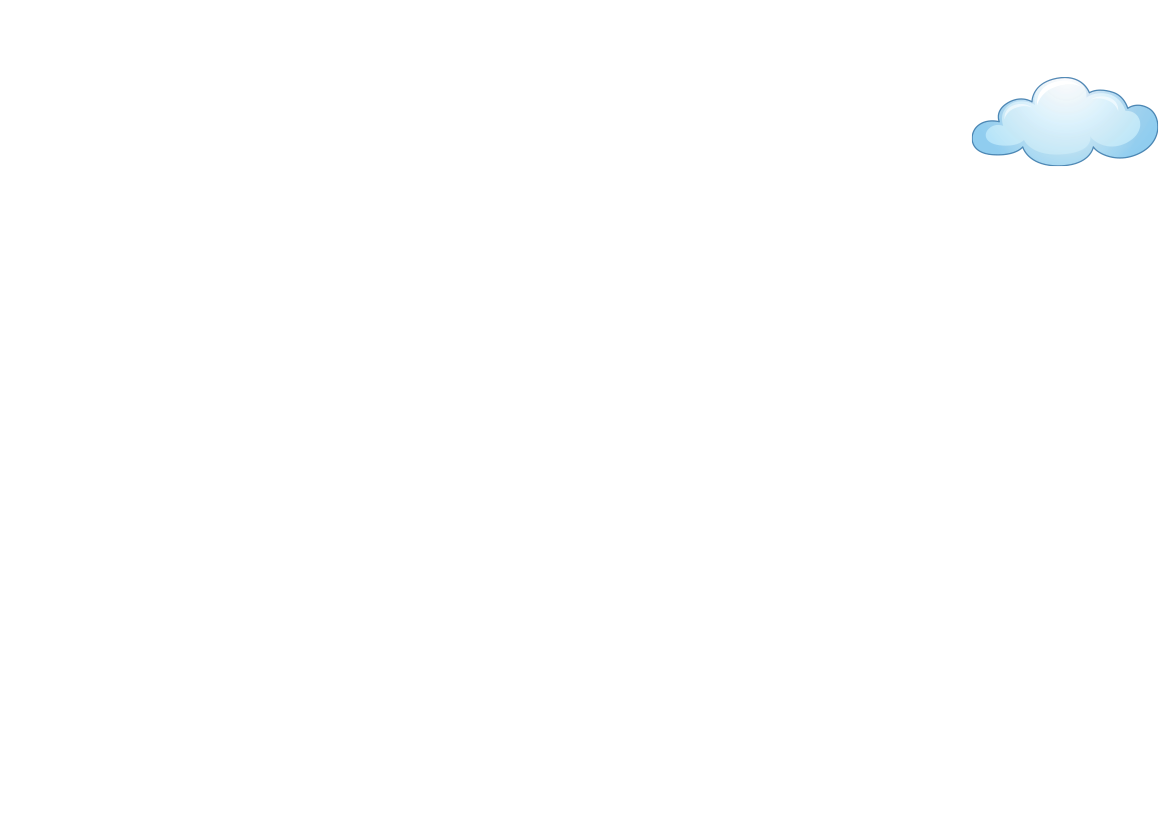 อารมณ์  คือ...
Online Classroom
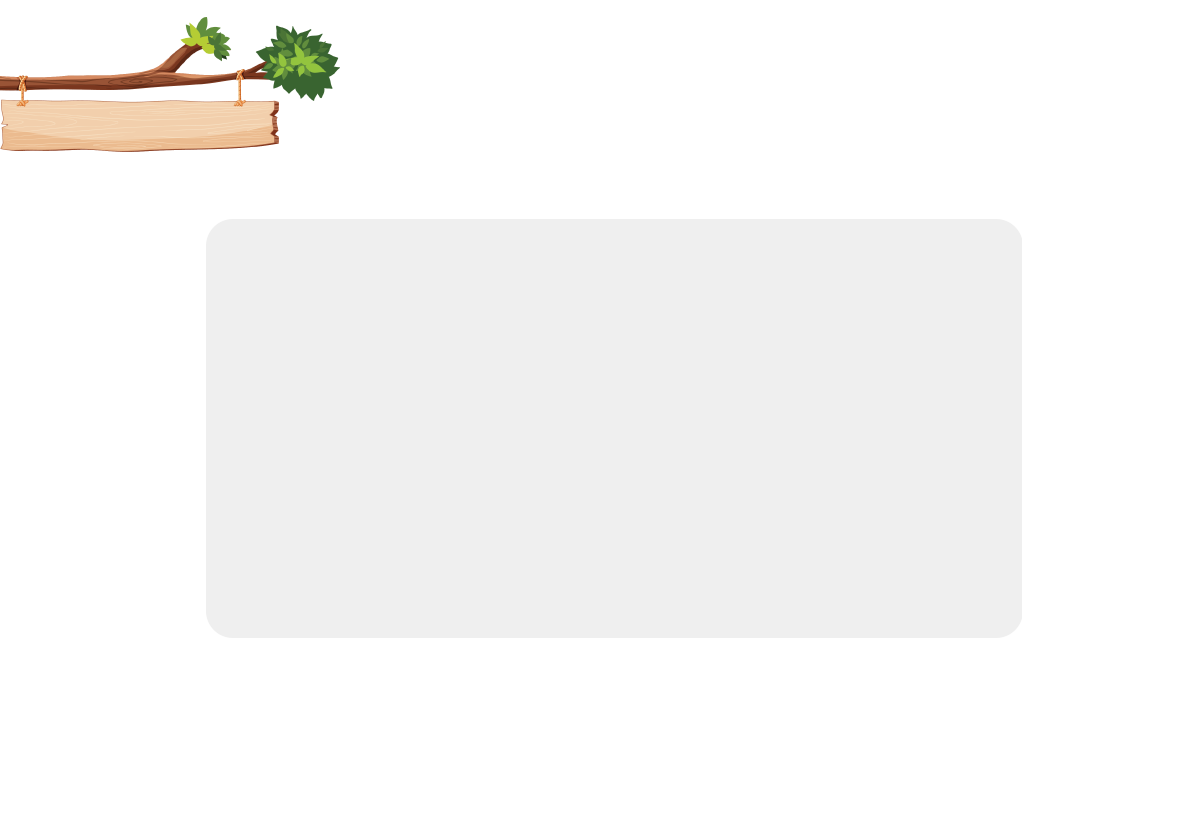 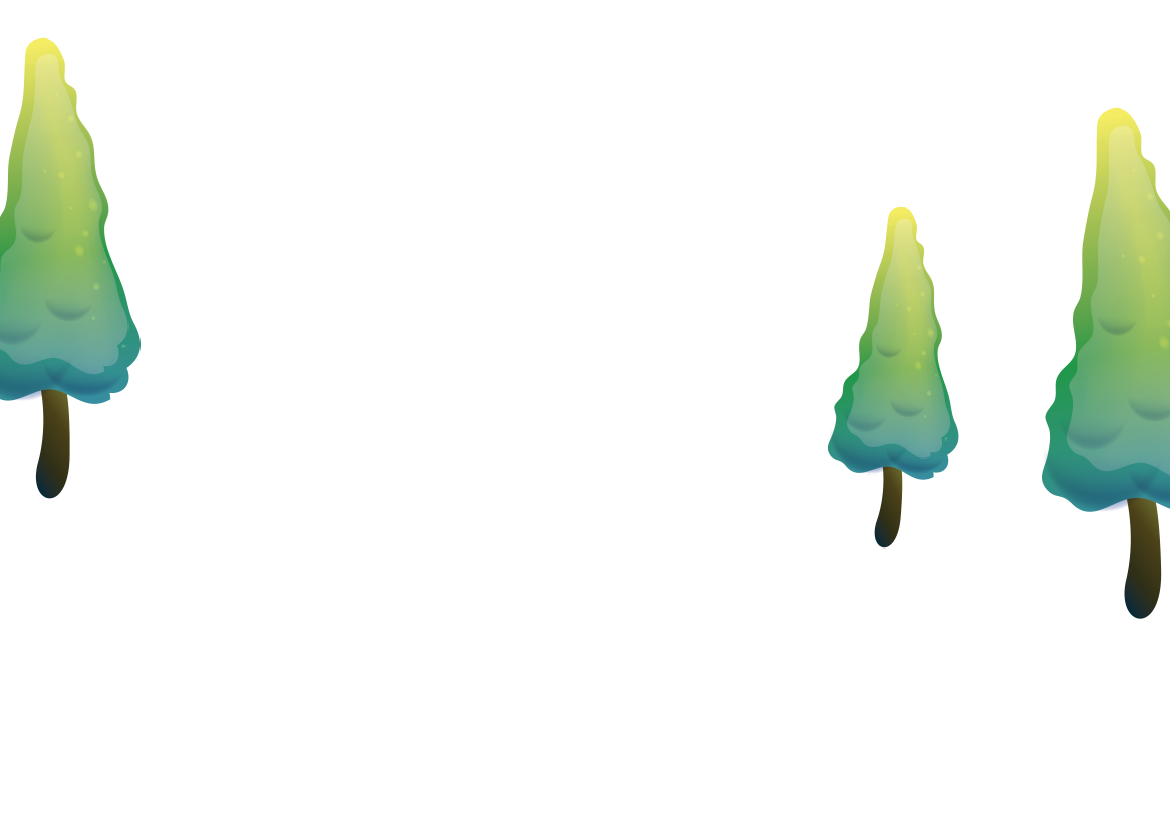 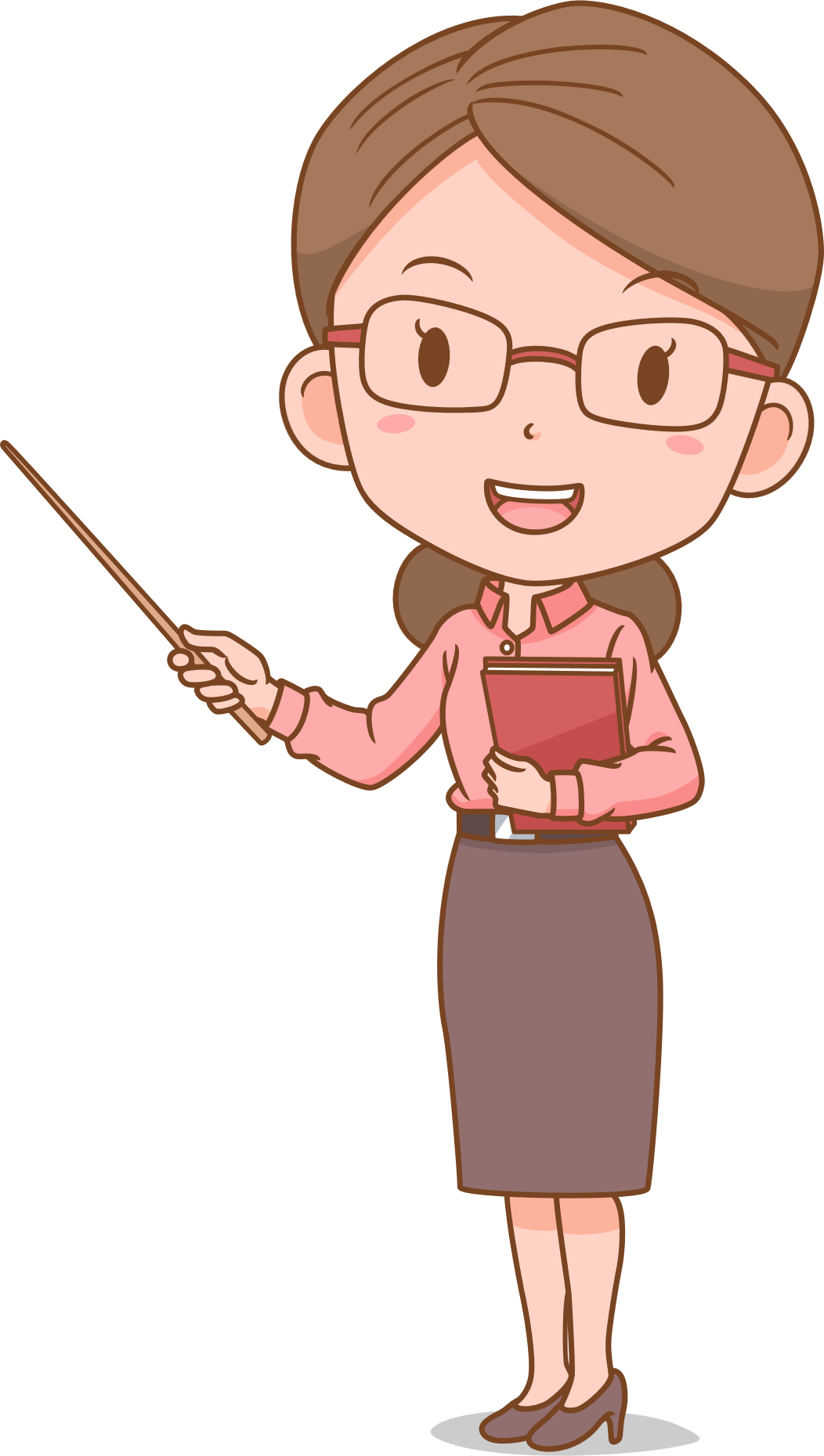 ภาวะความรู้สึกทางใจที่เปลี่ยนแปลงไป
ตามสิ่งกระตุ้นทั้งจากภายในและภายนอก
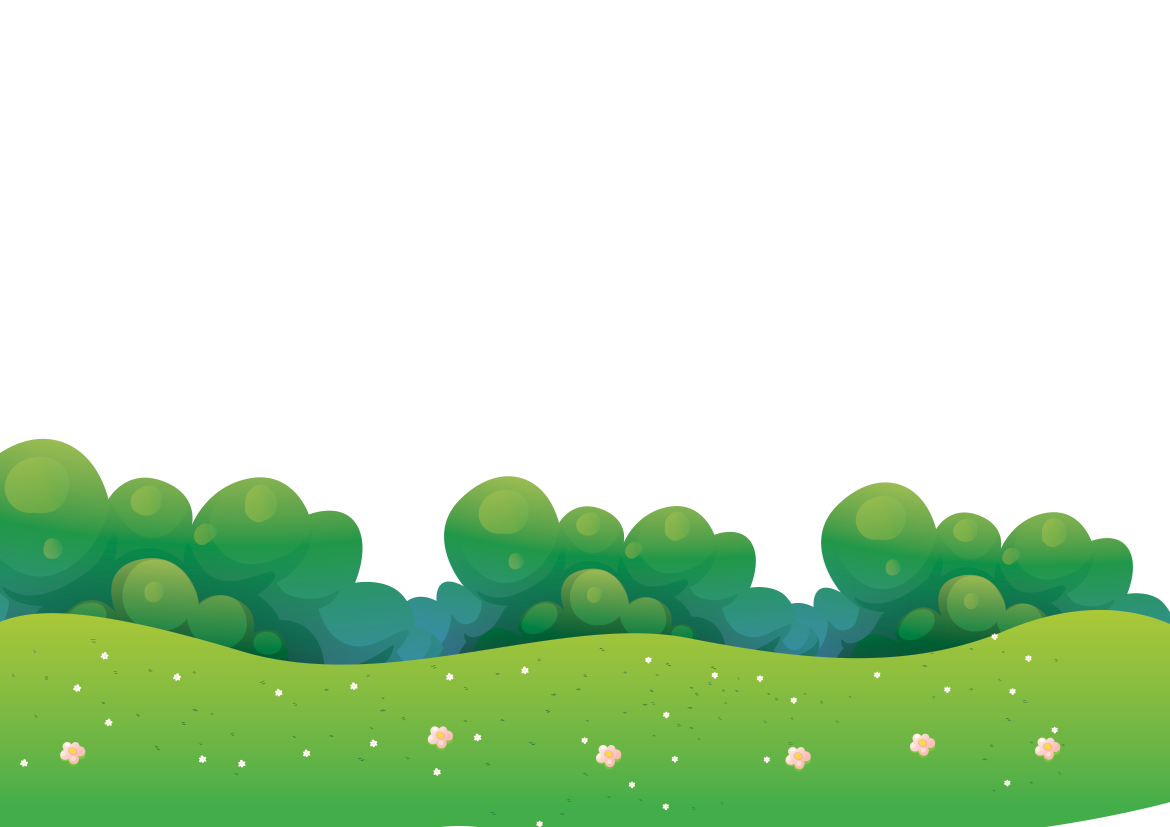 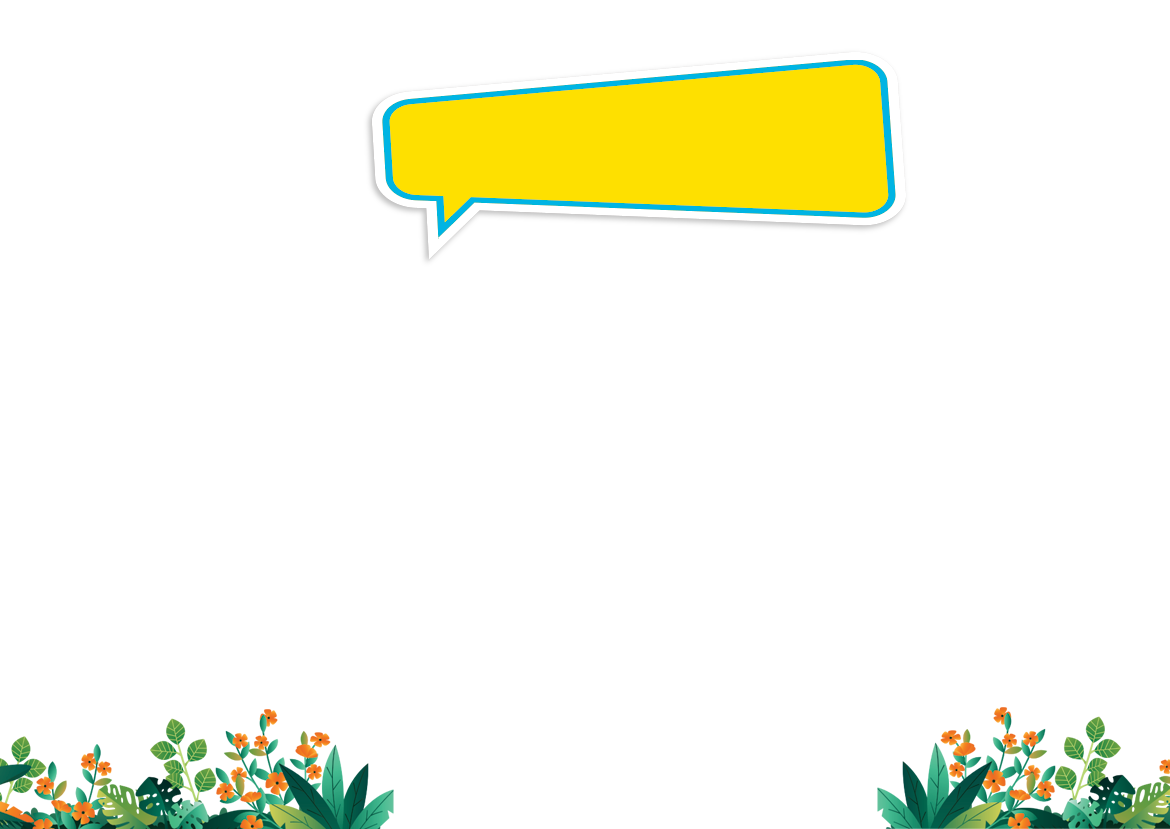 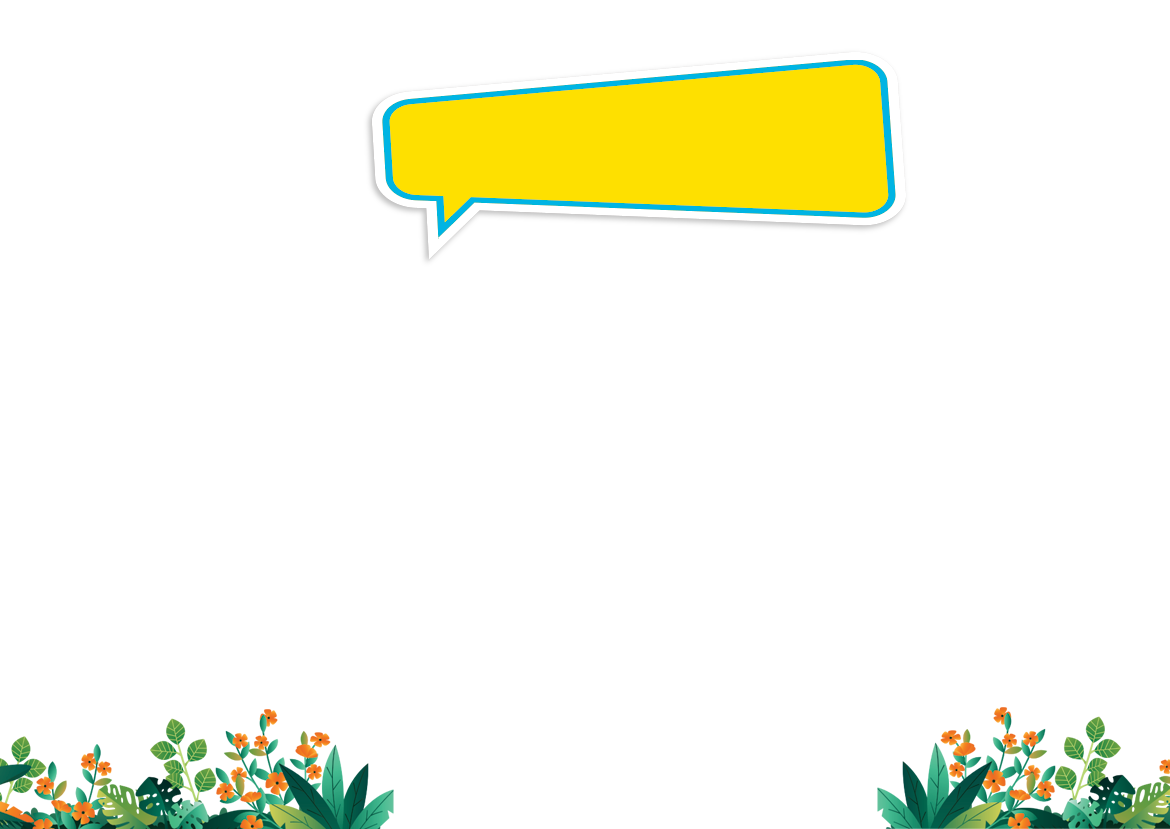 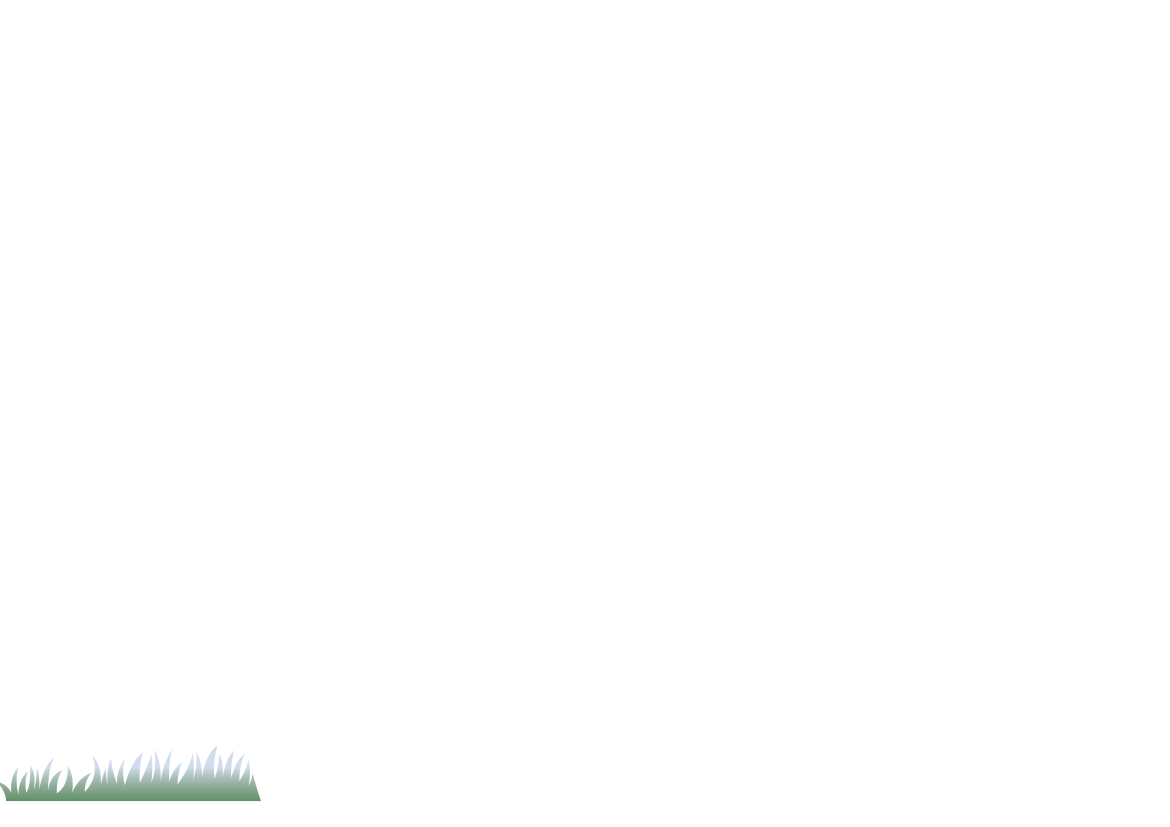 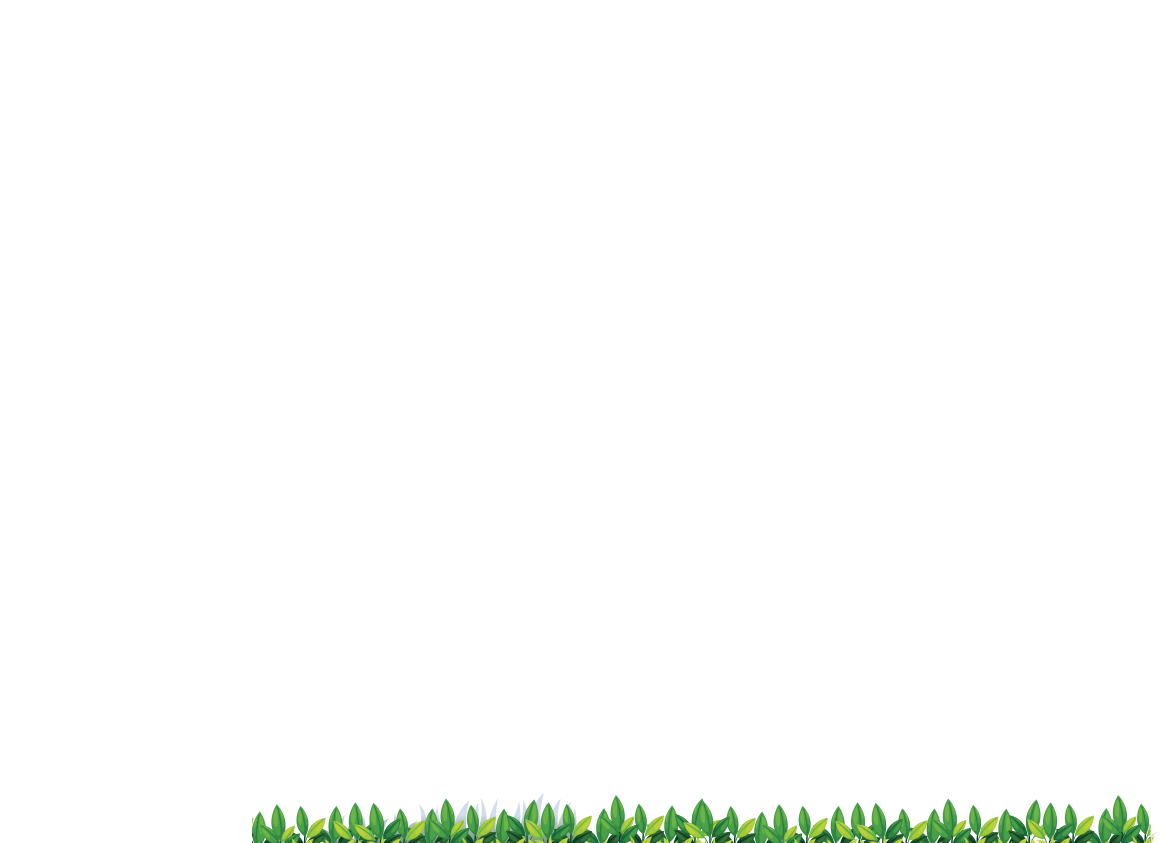 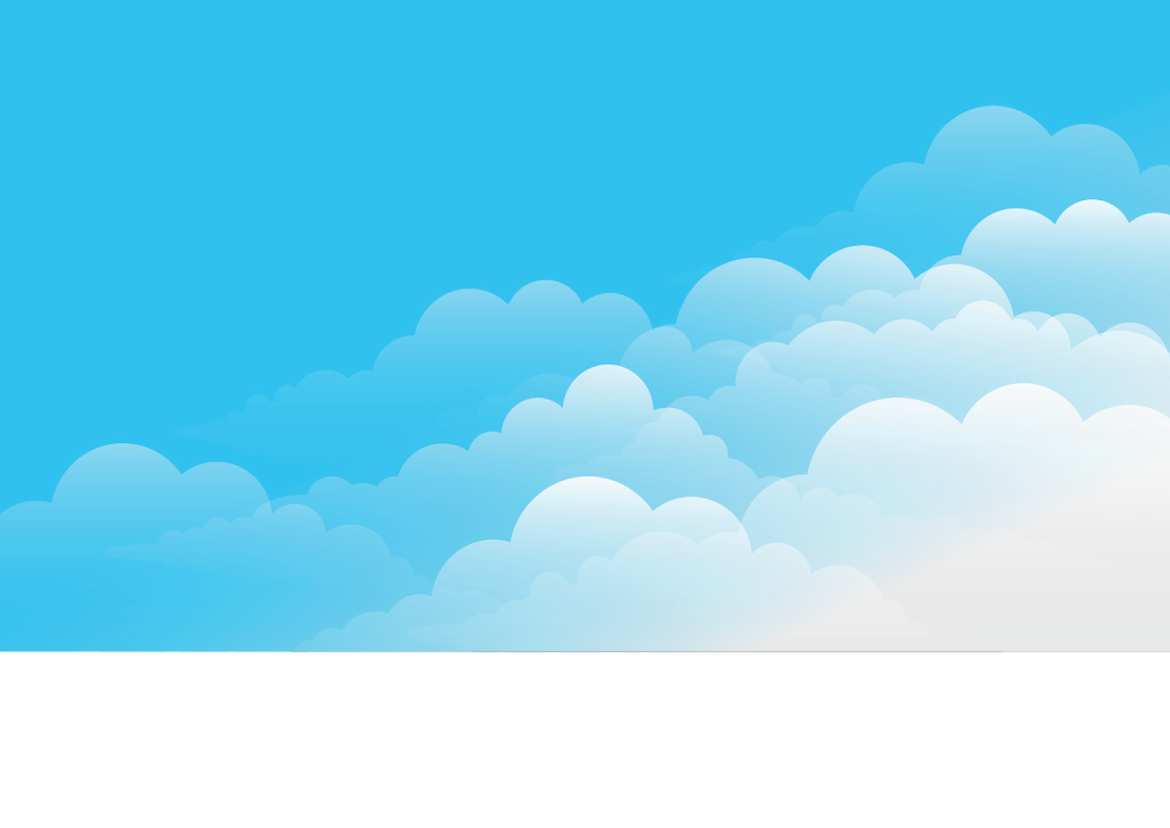 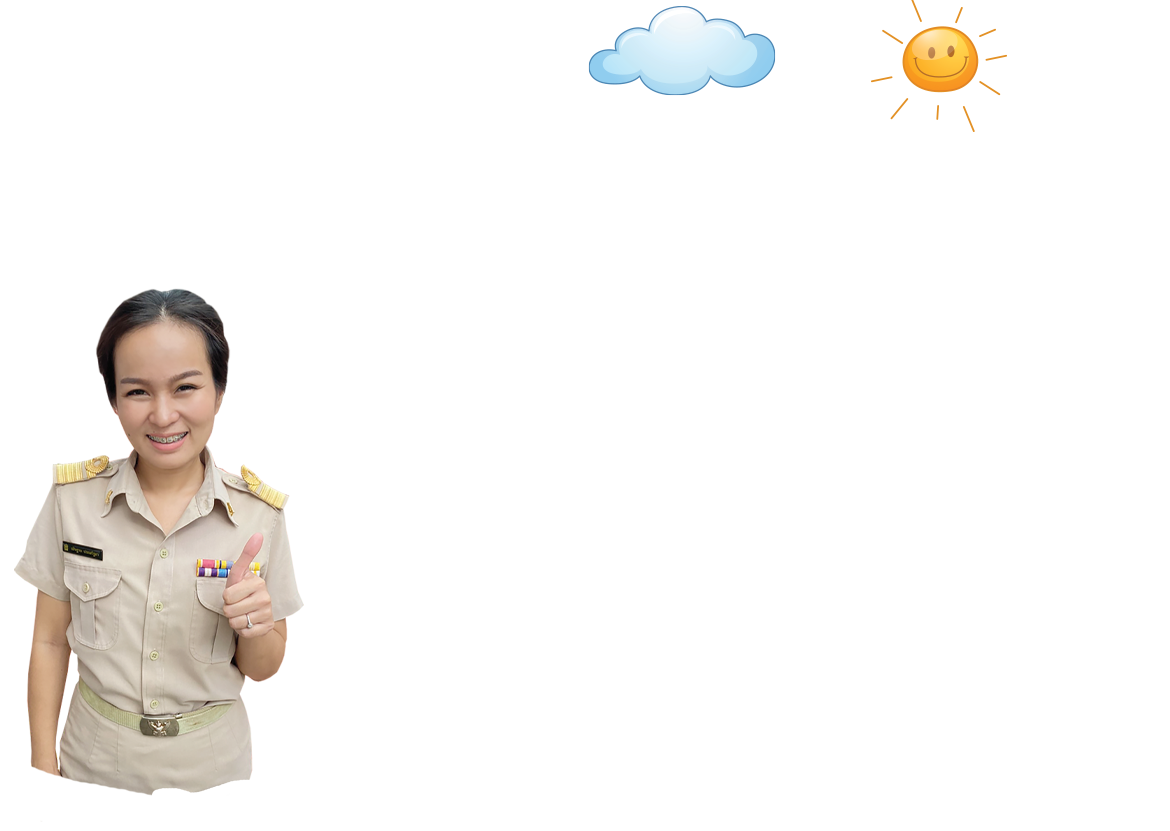 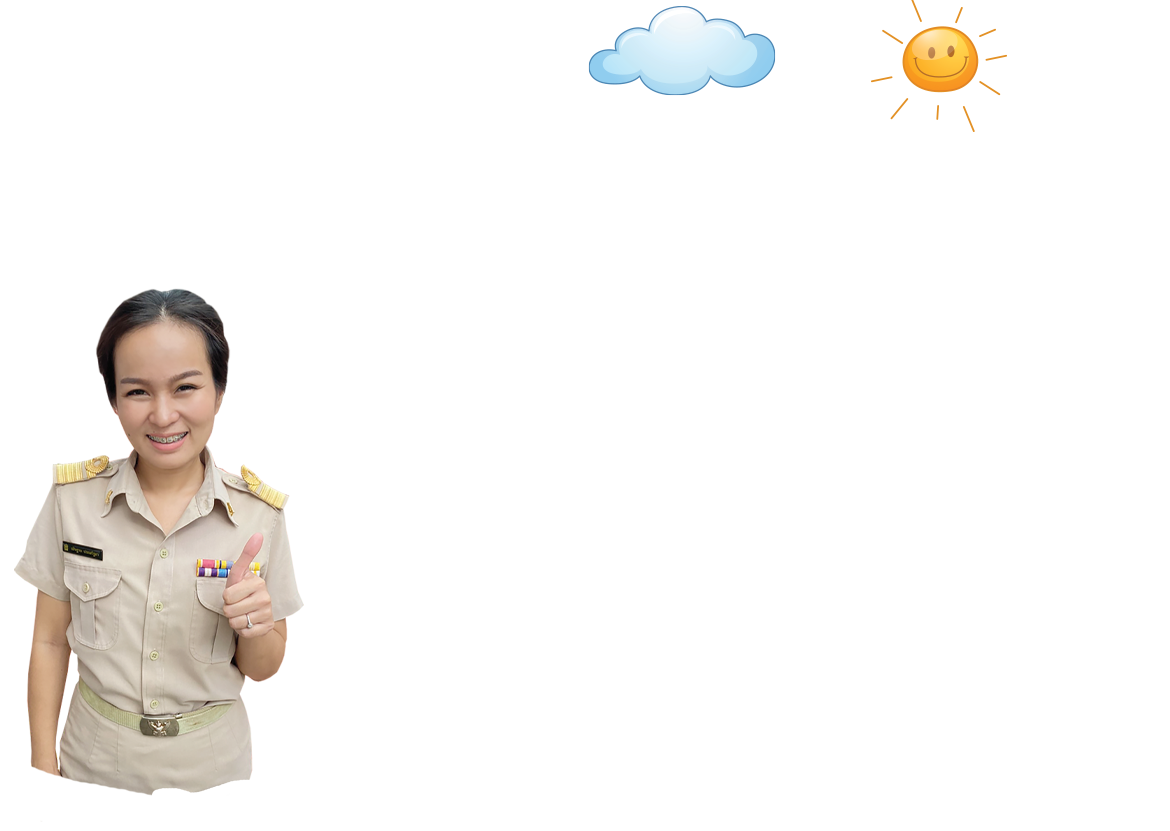 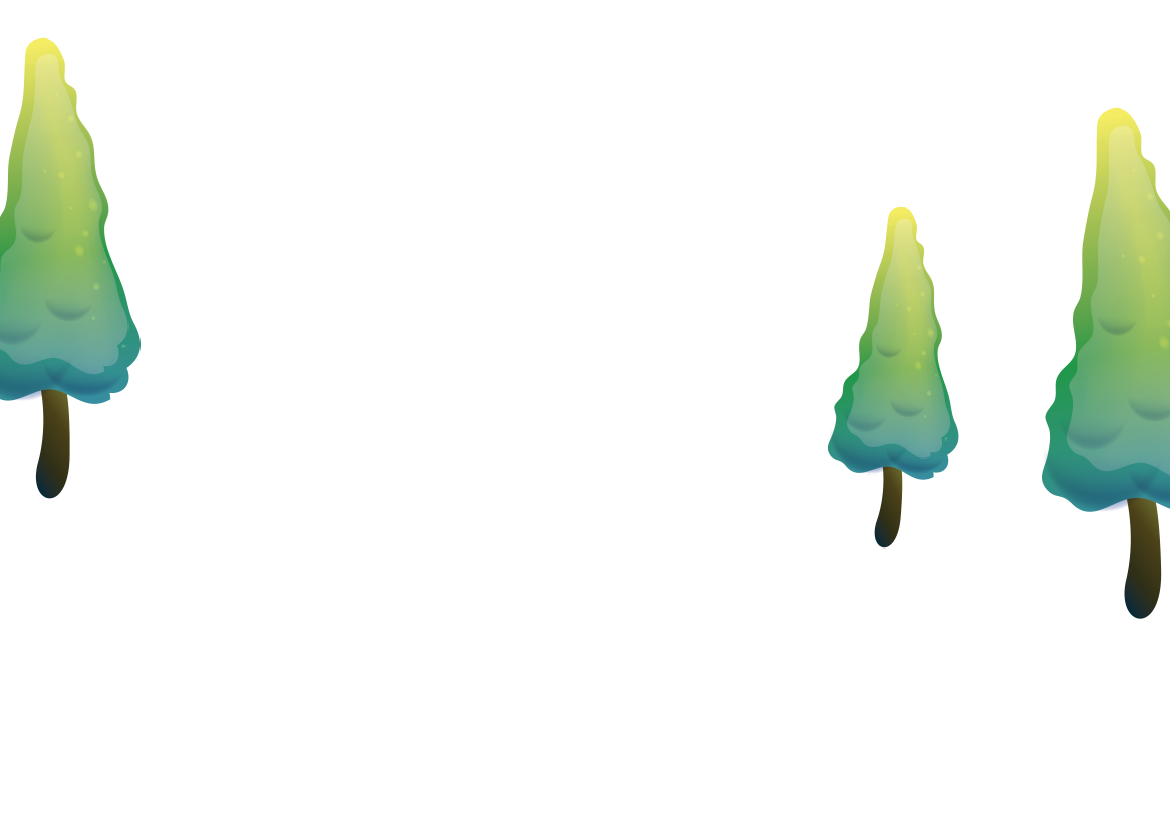 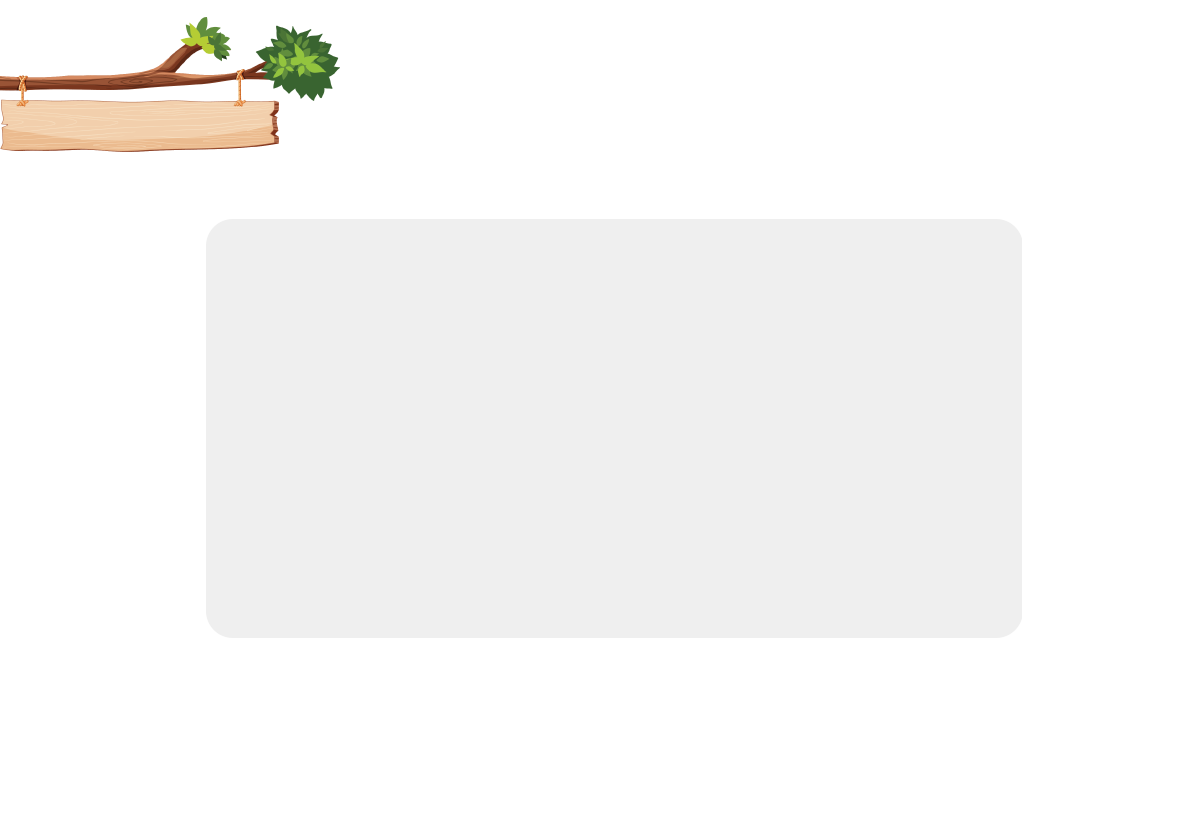 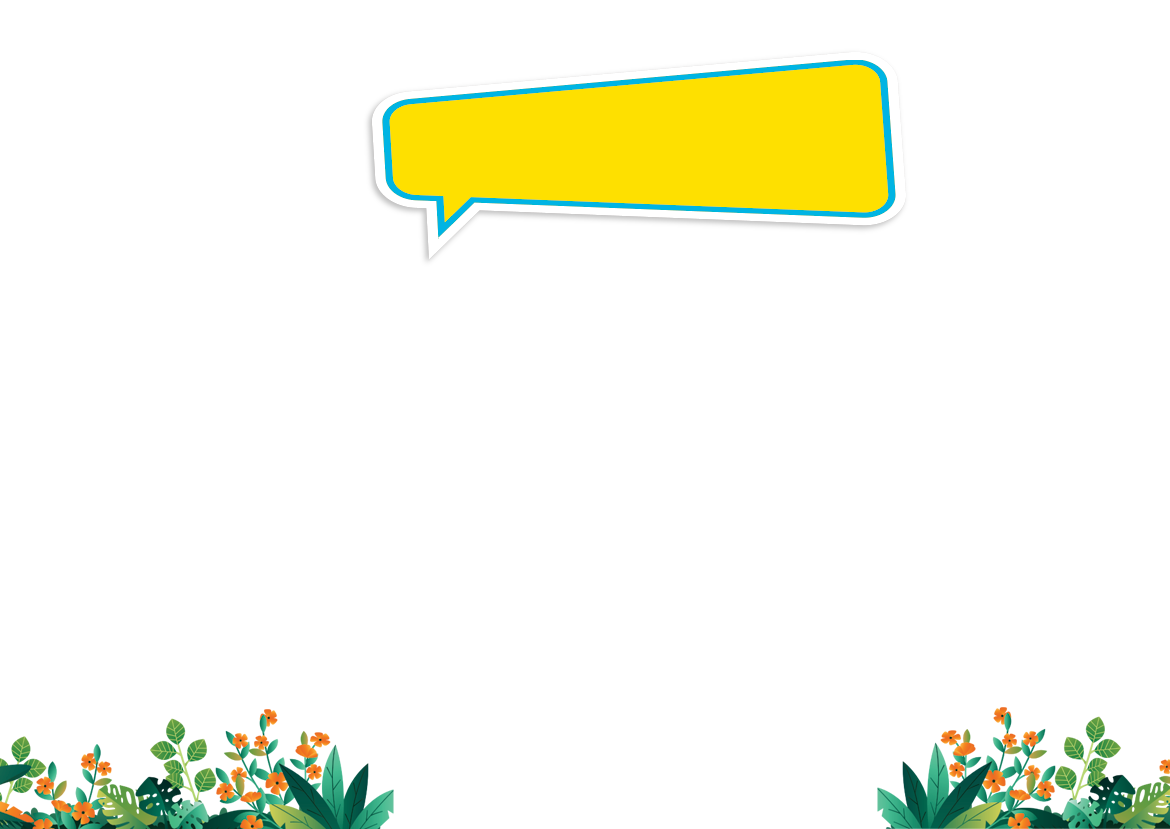 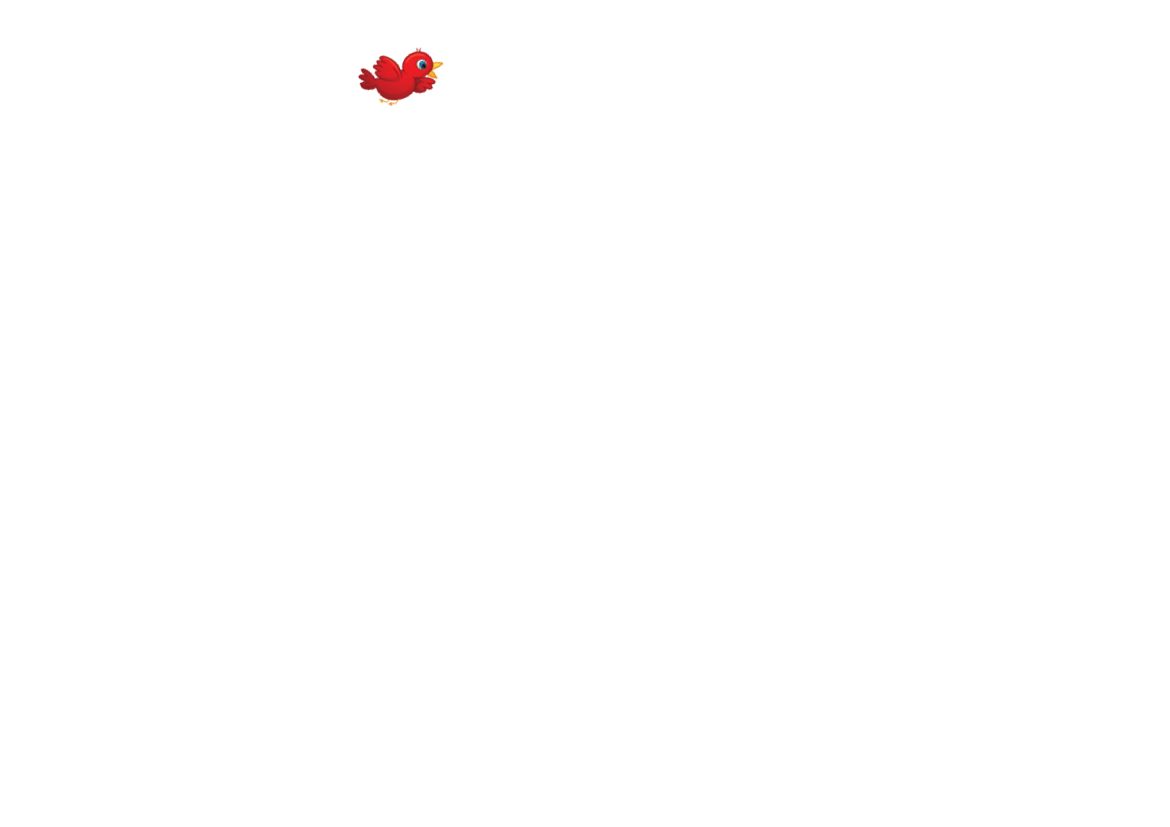 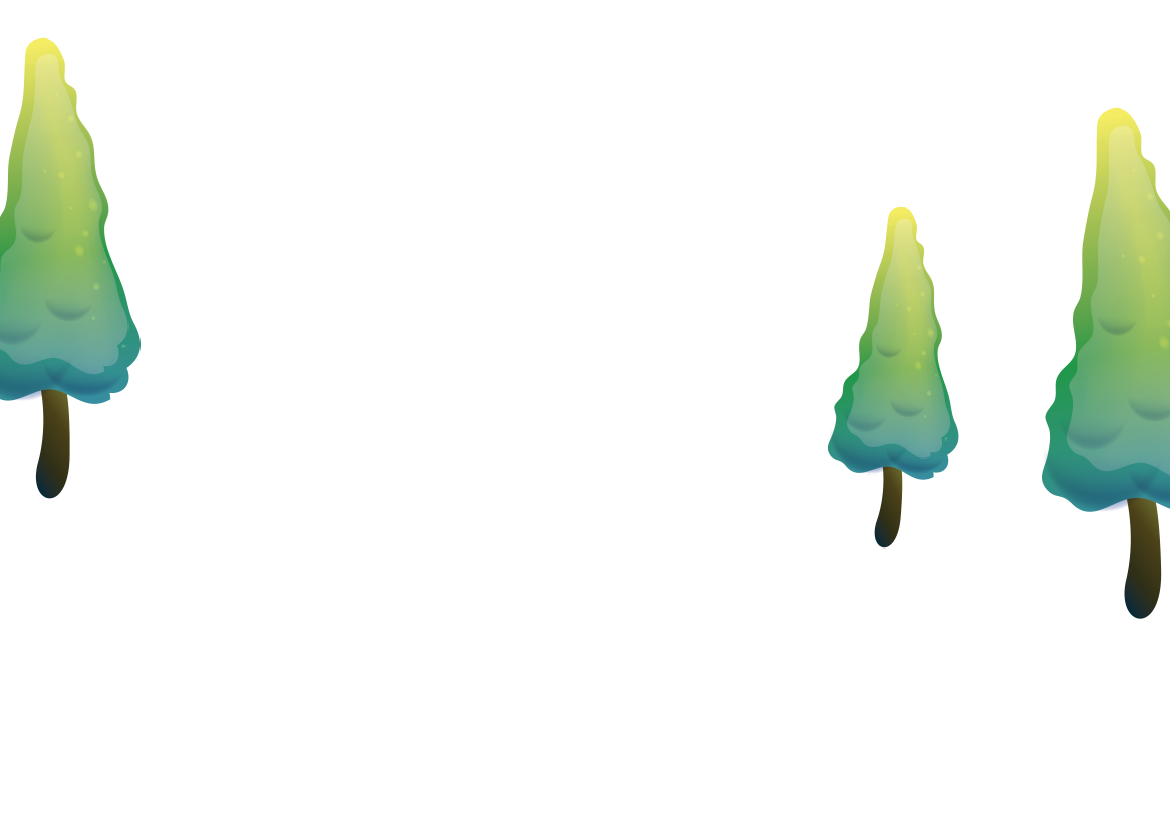 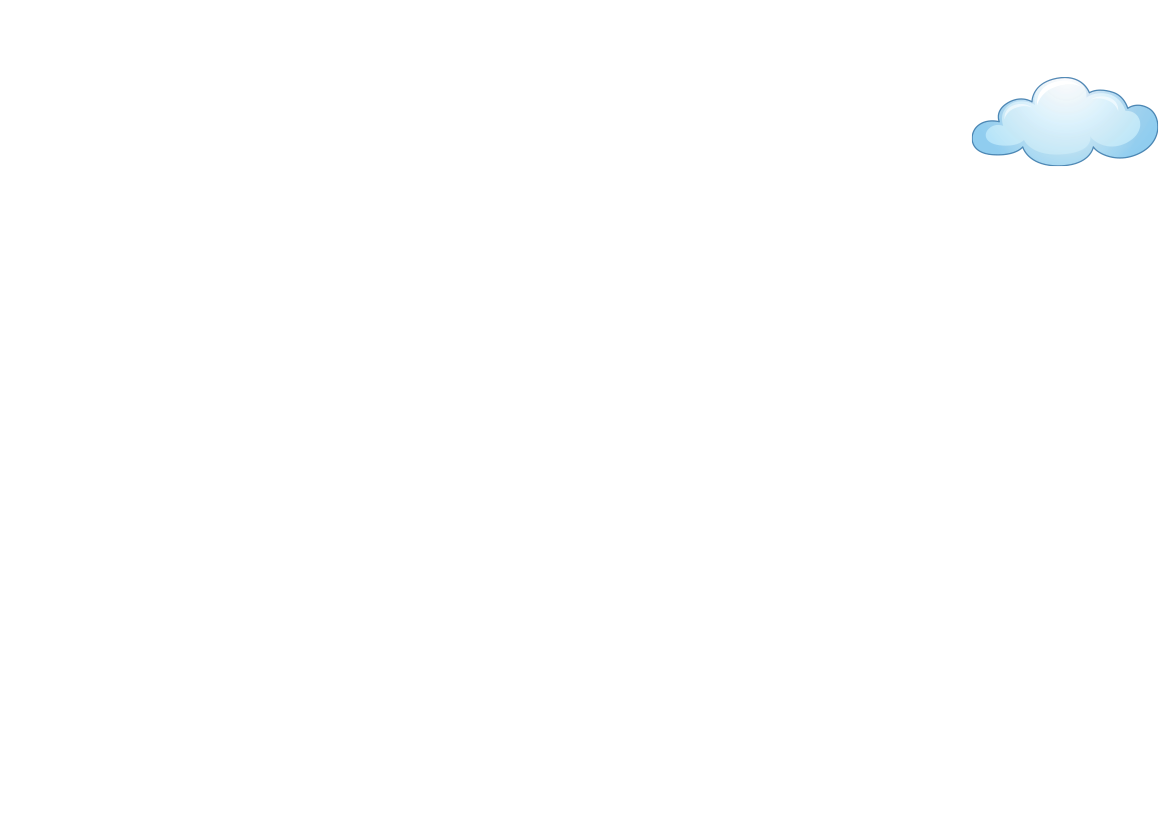 อารมณ์เชิงบวกและเชิงลบ
Online Classroom
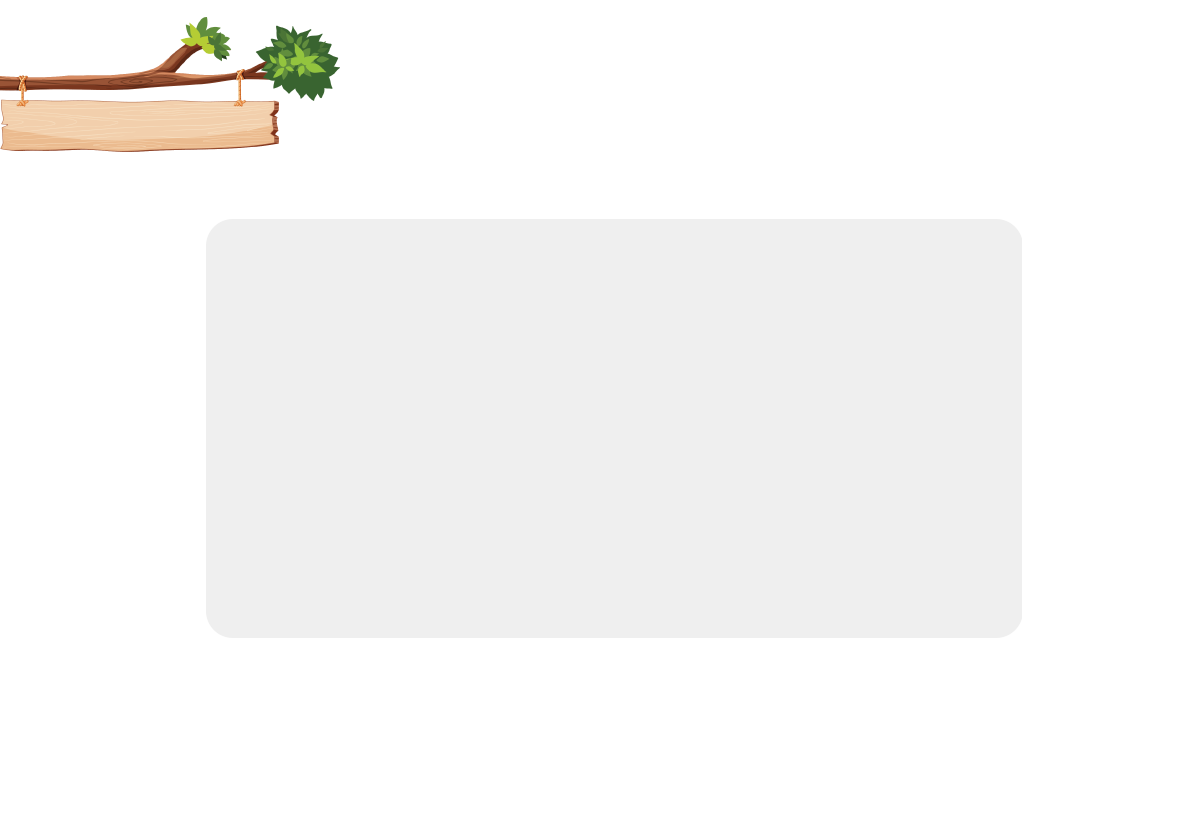 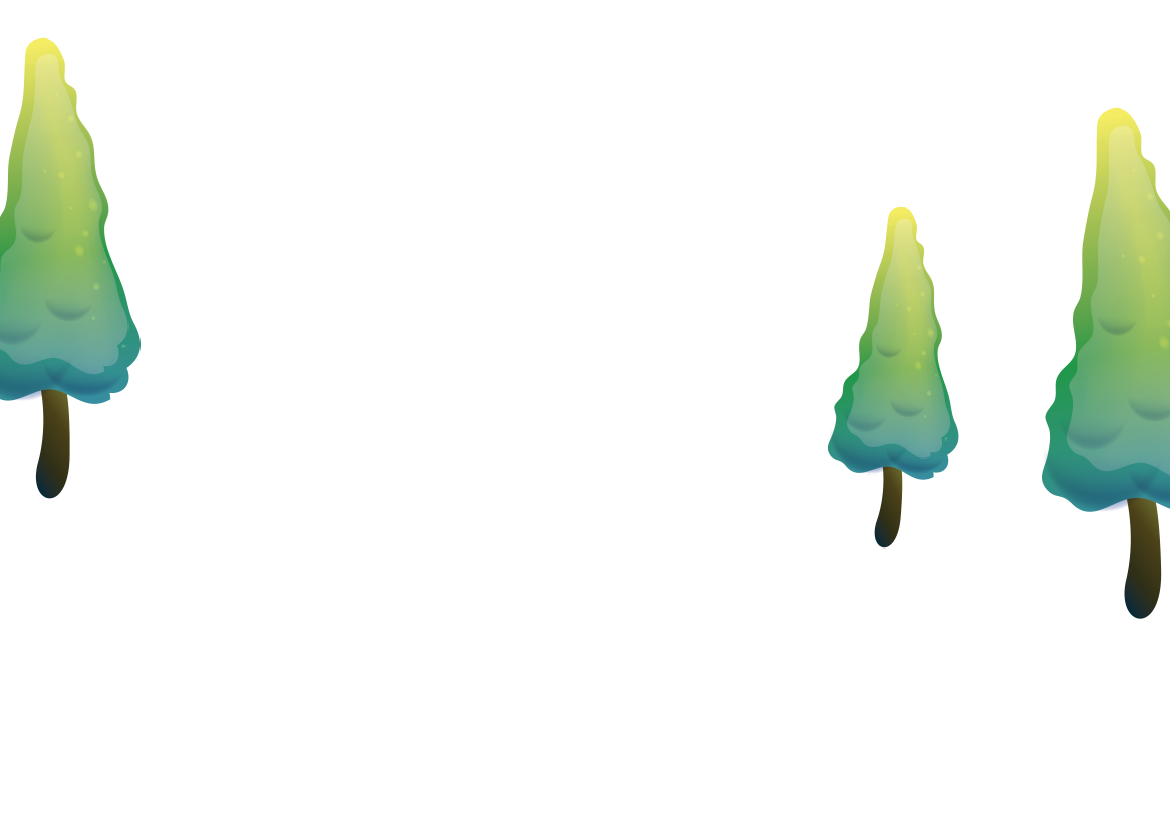 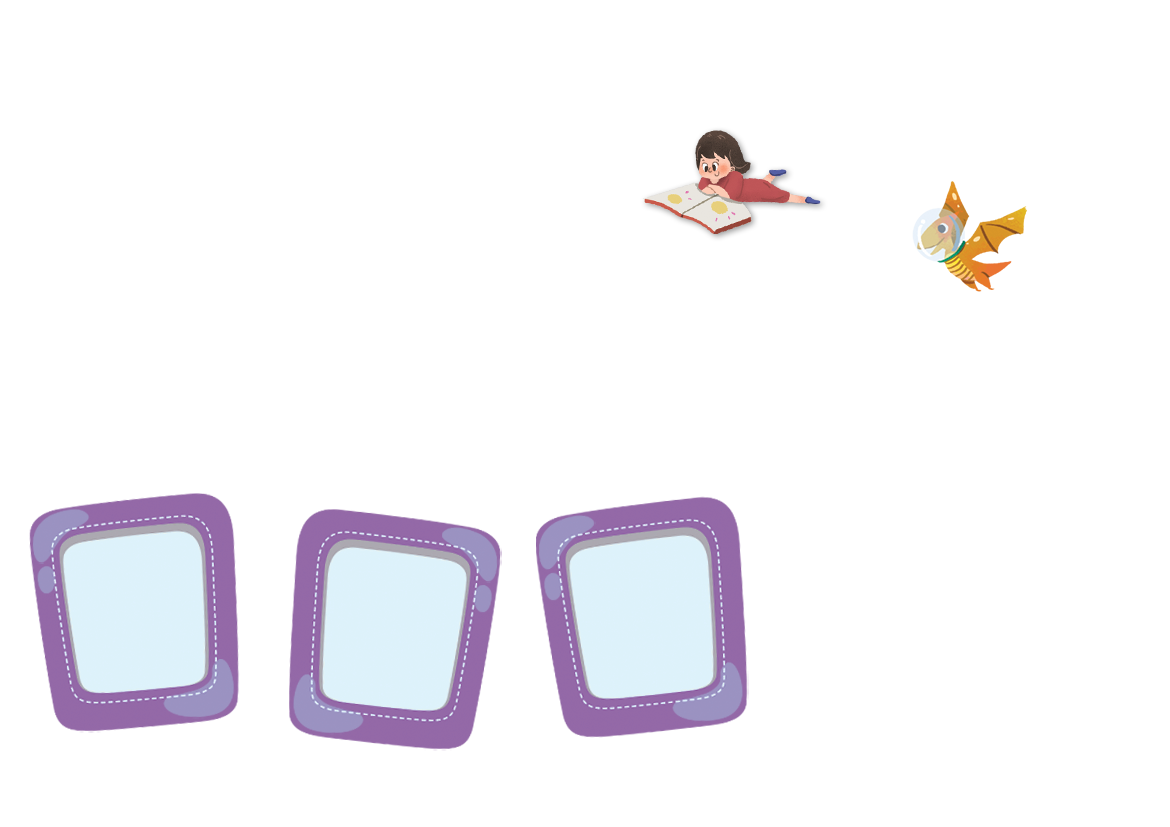 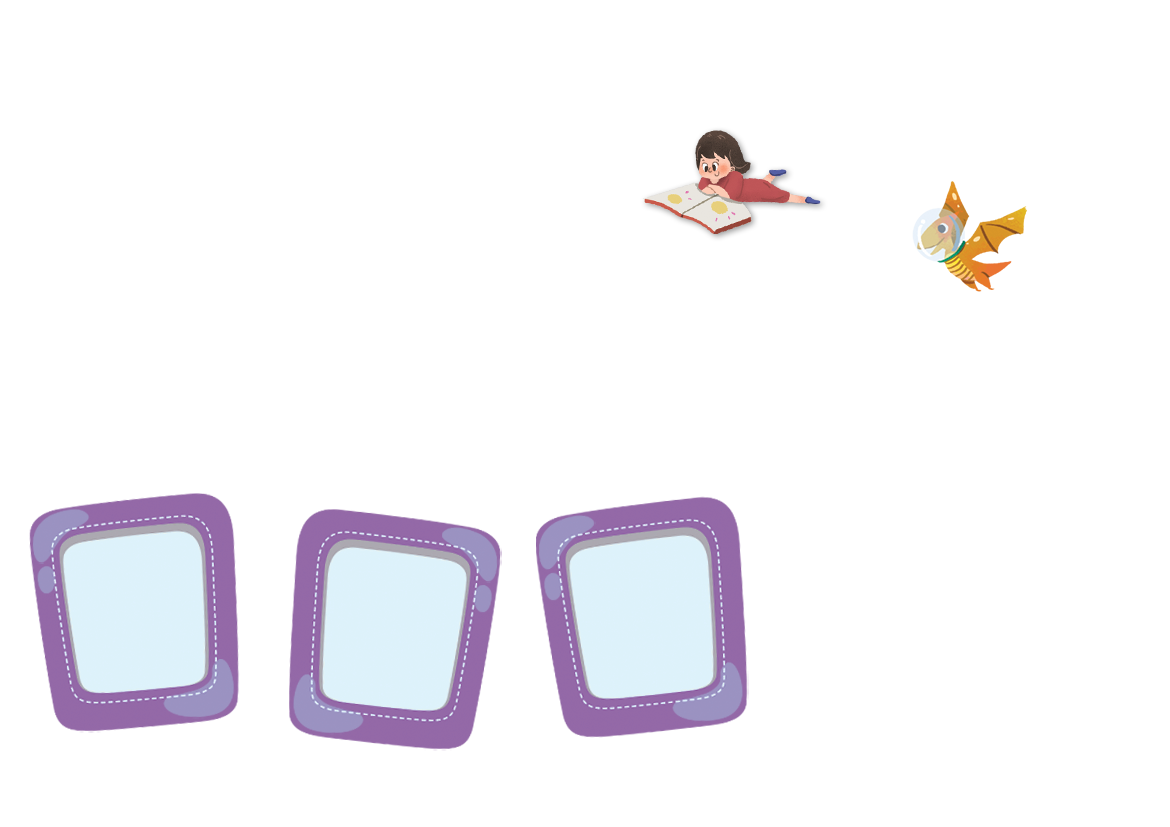 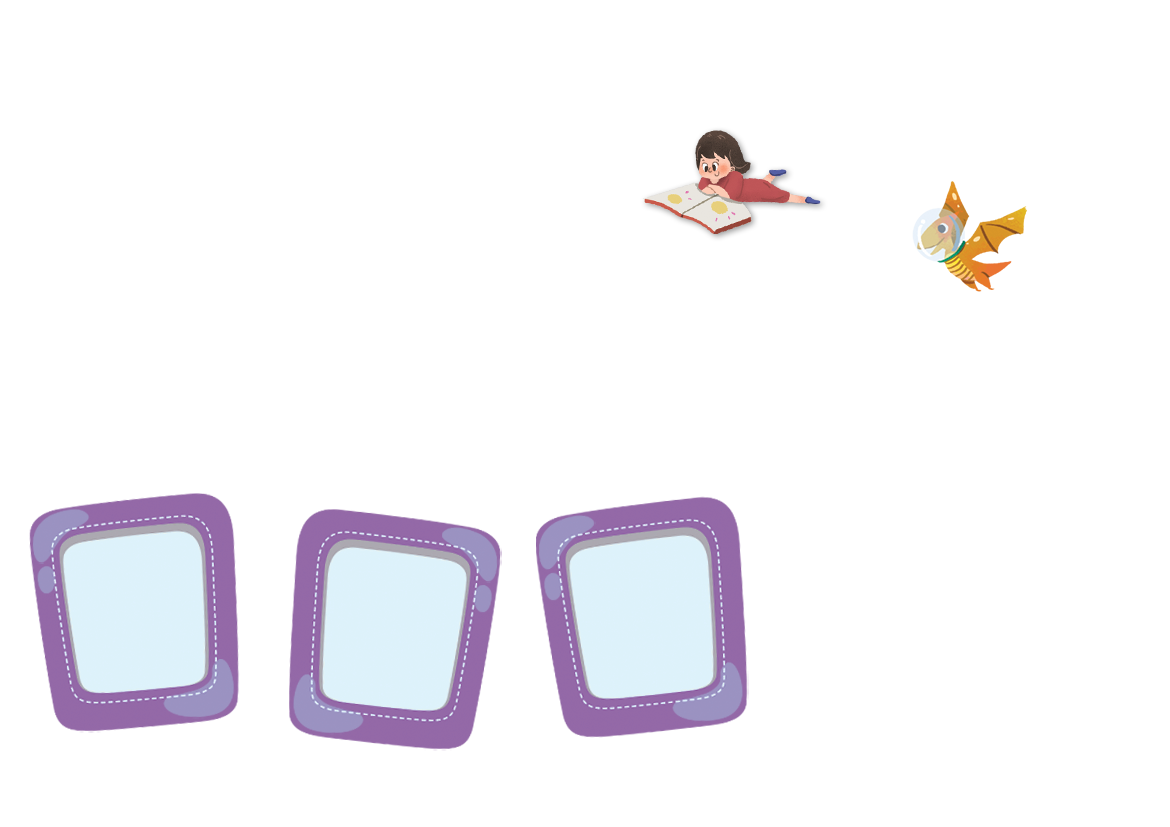 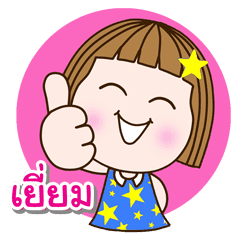 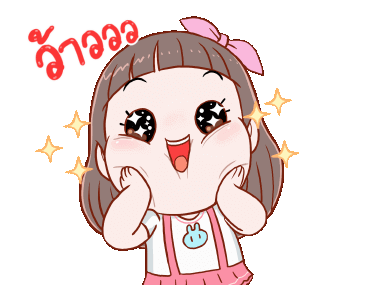 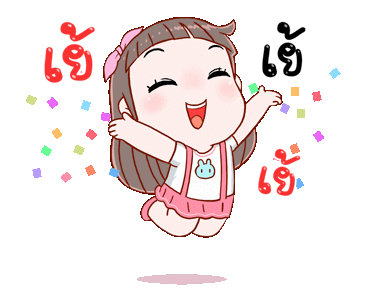 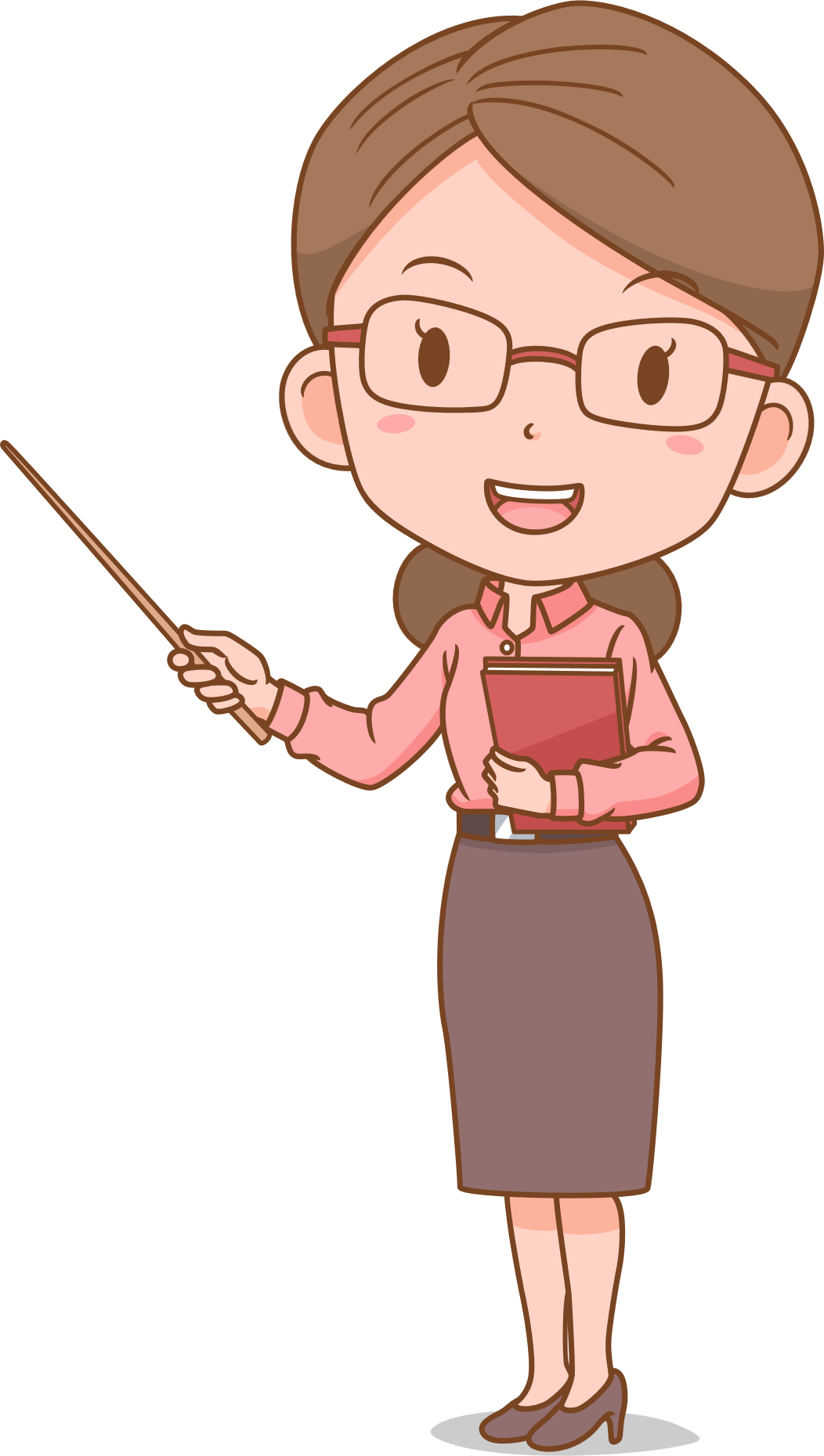 อารมณ์เชิงบวก
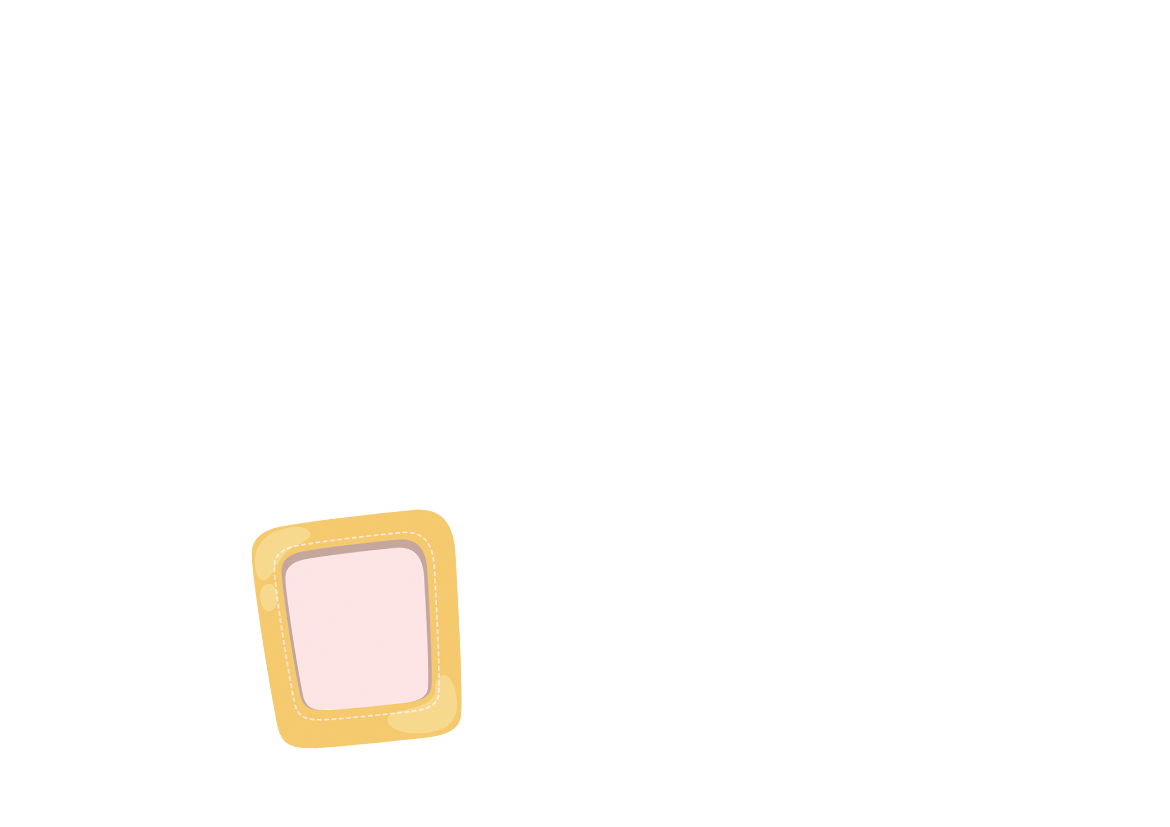 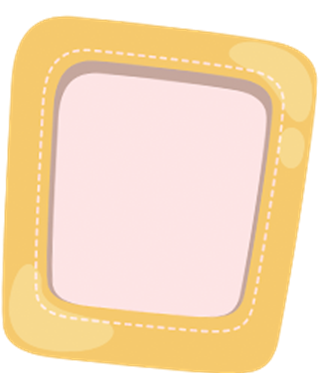 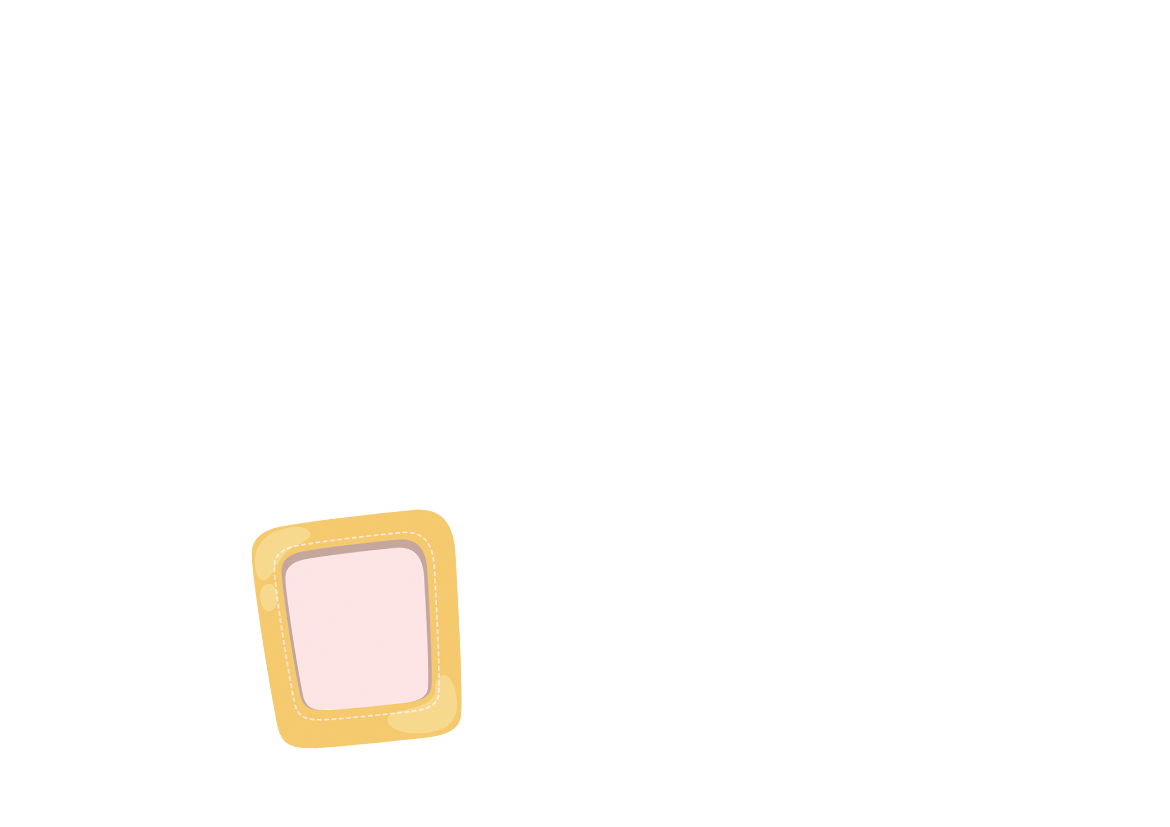 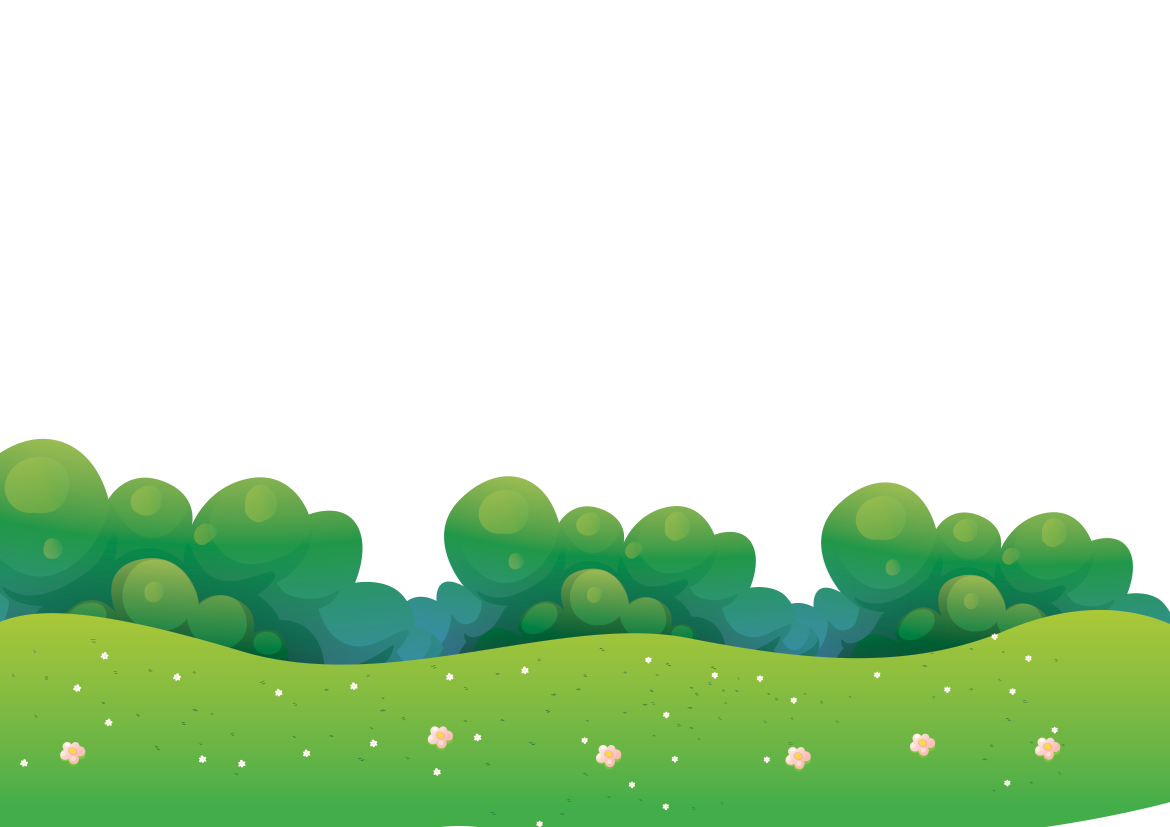 อารมณ์เชิงลบ
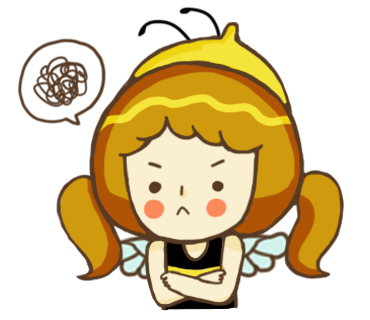 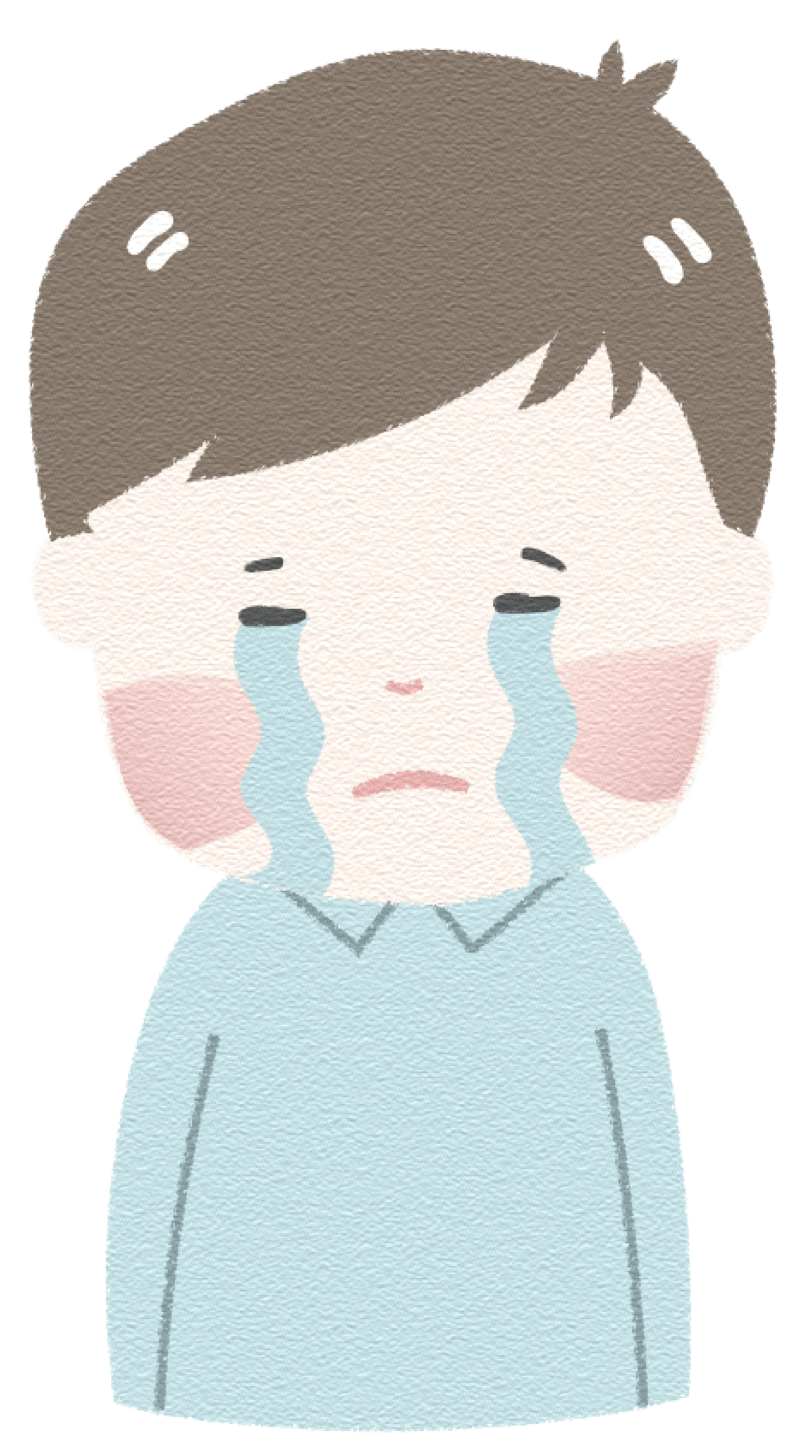 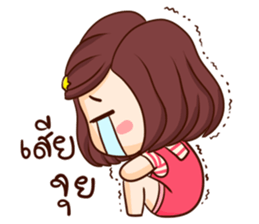 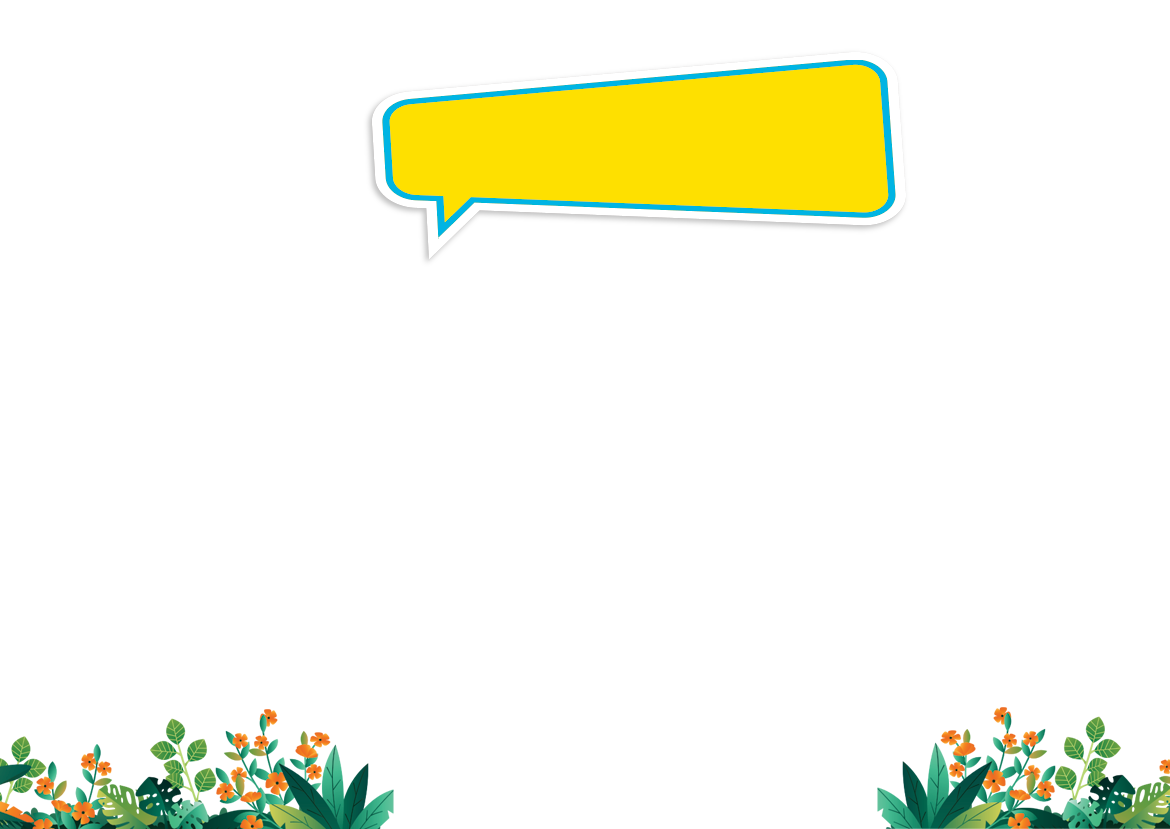 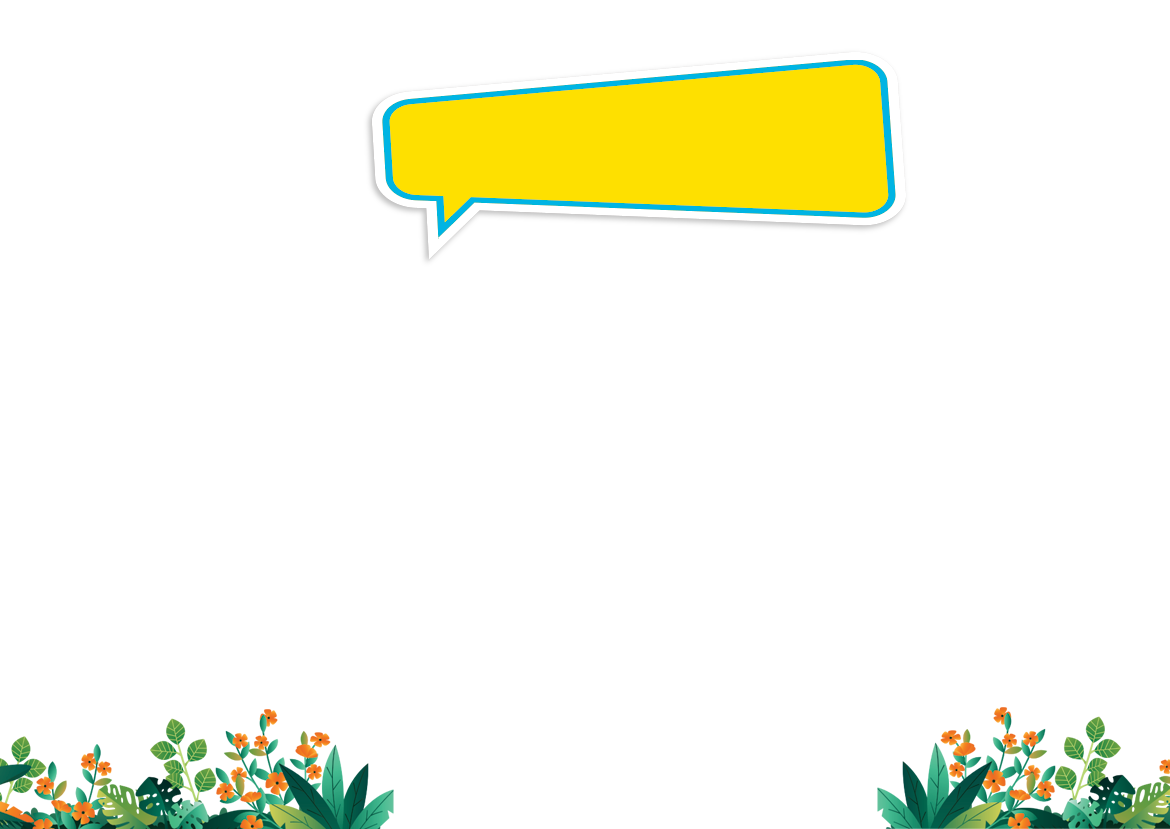 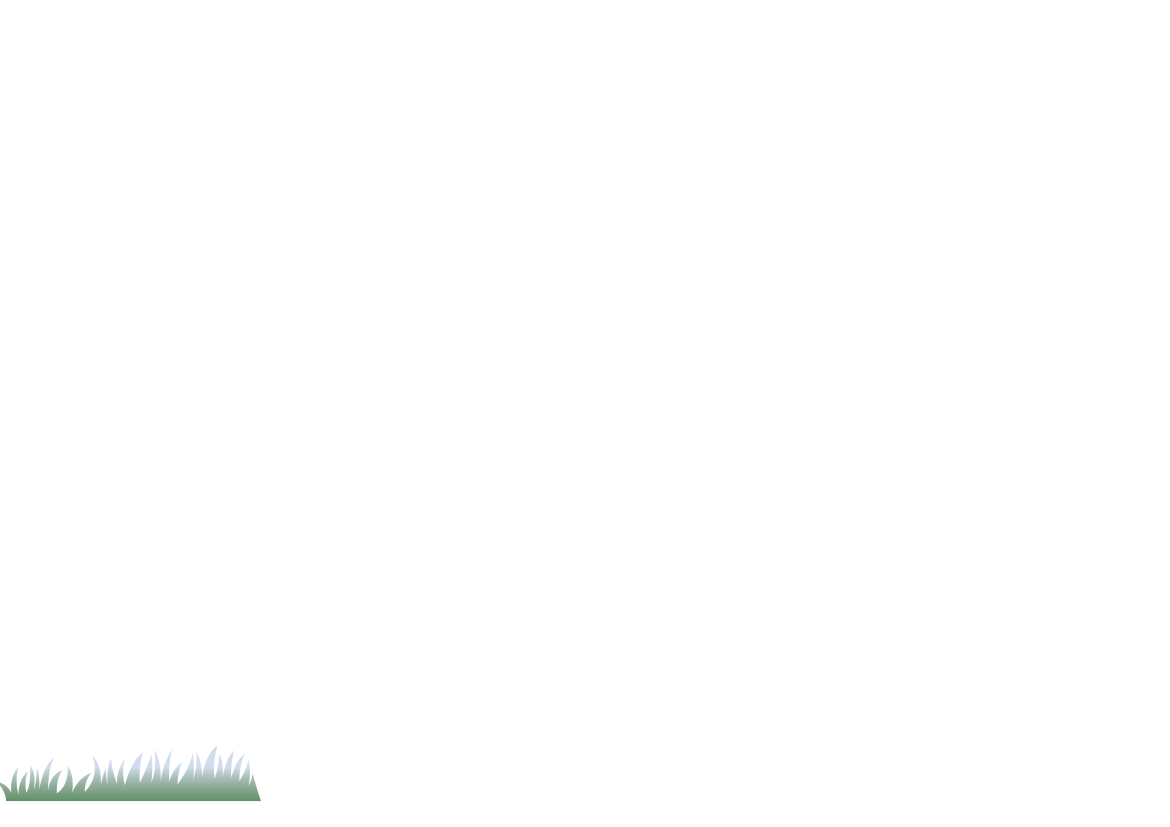 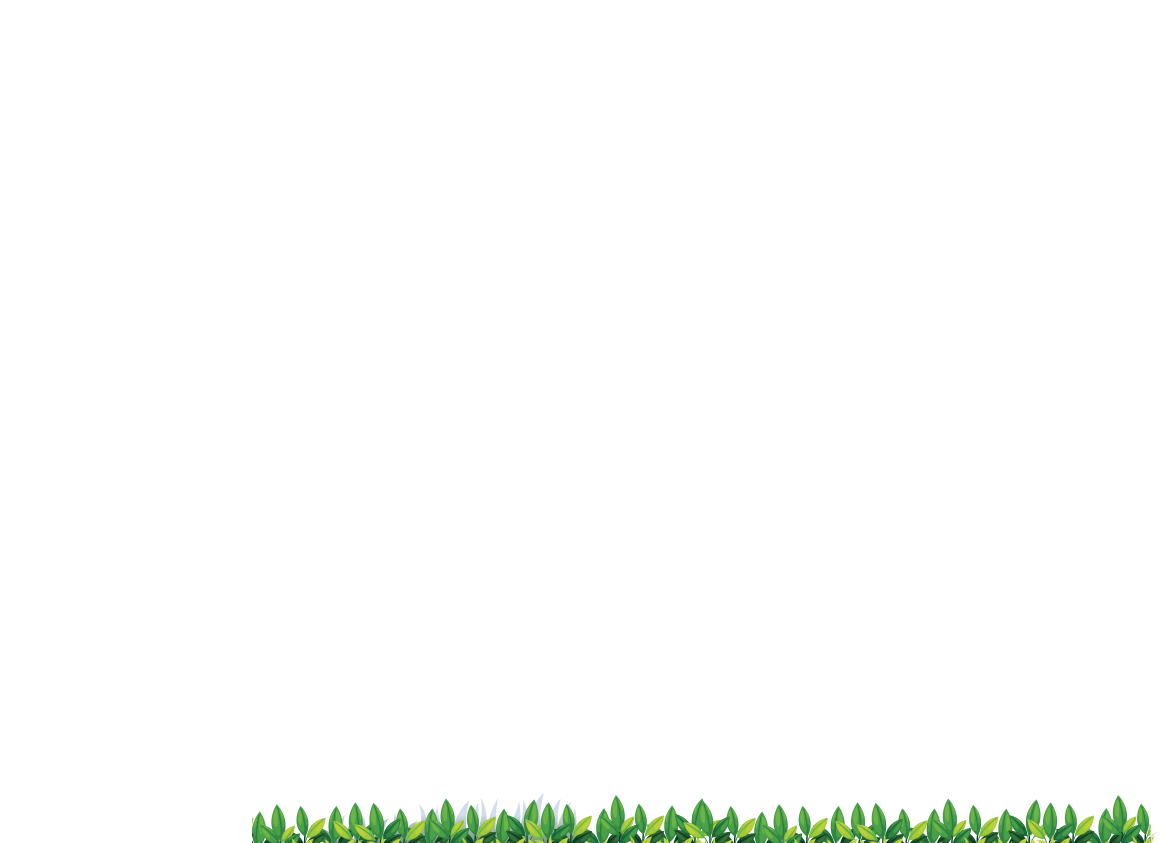 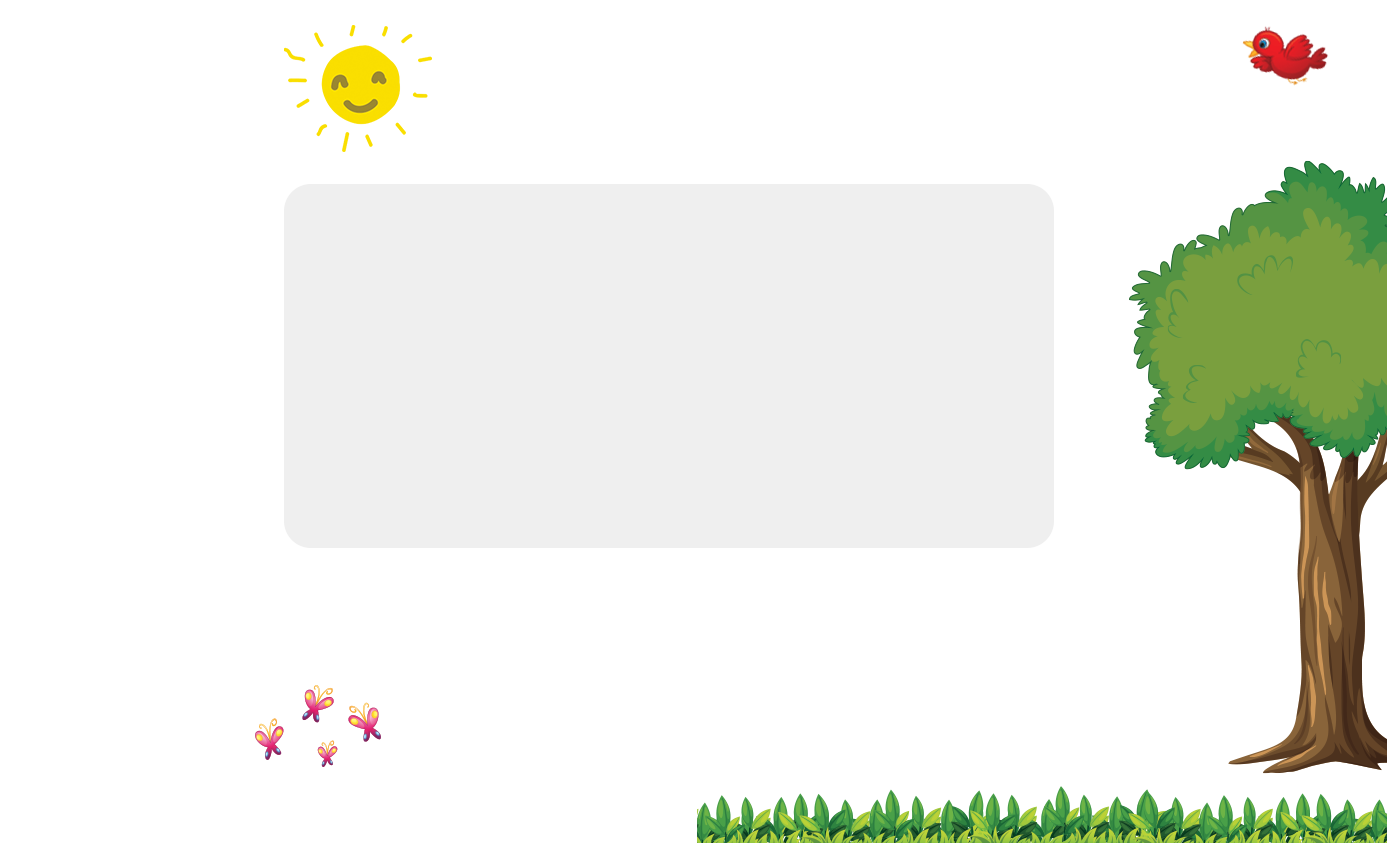 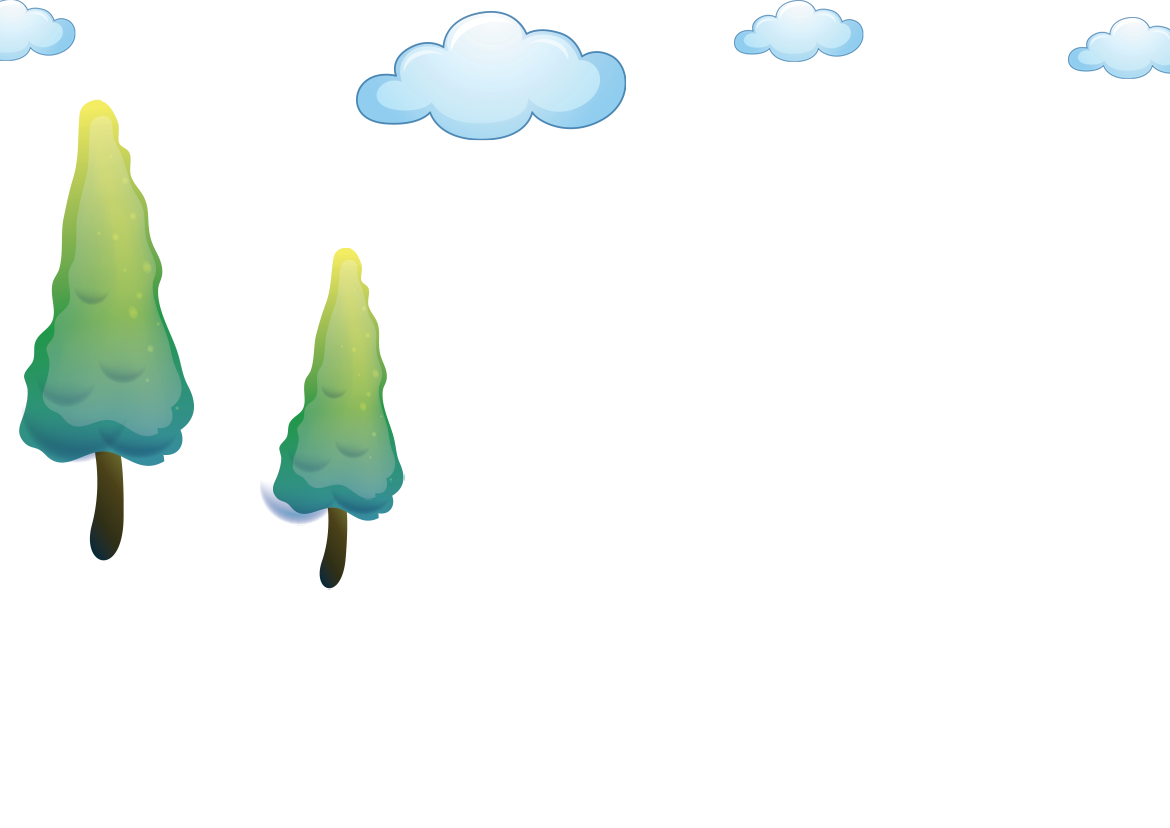 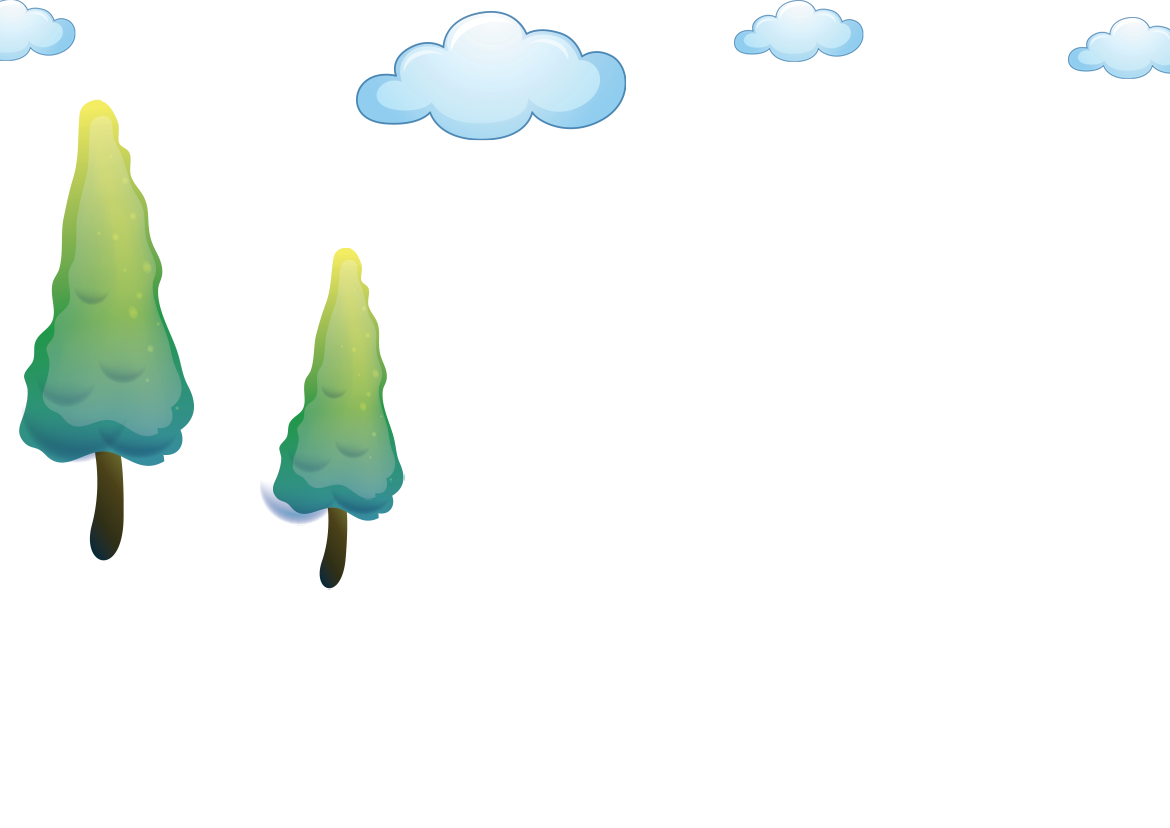 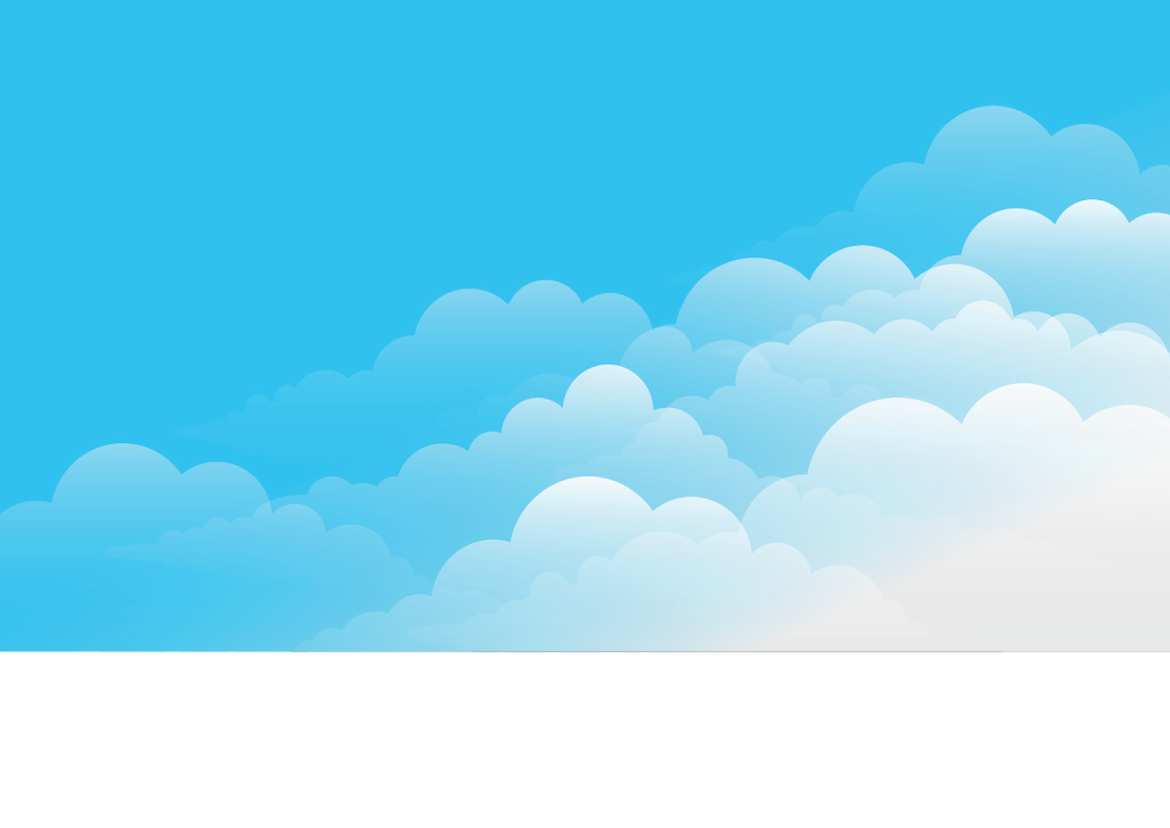 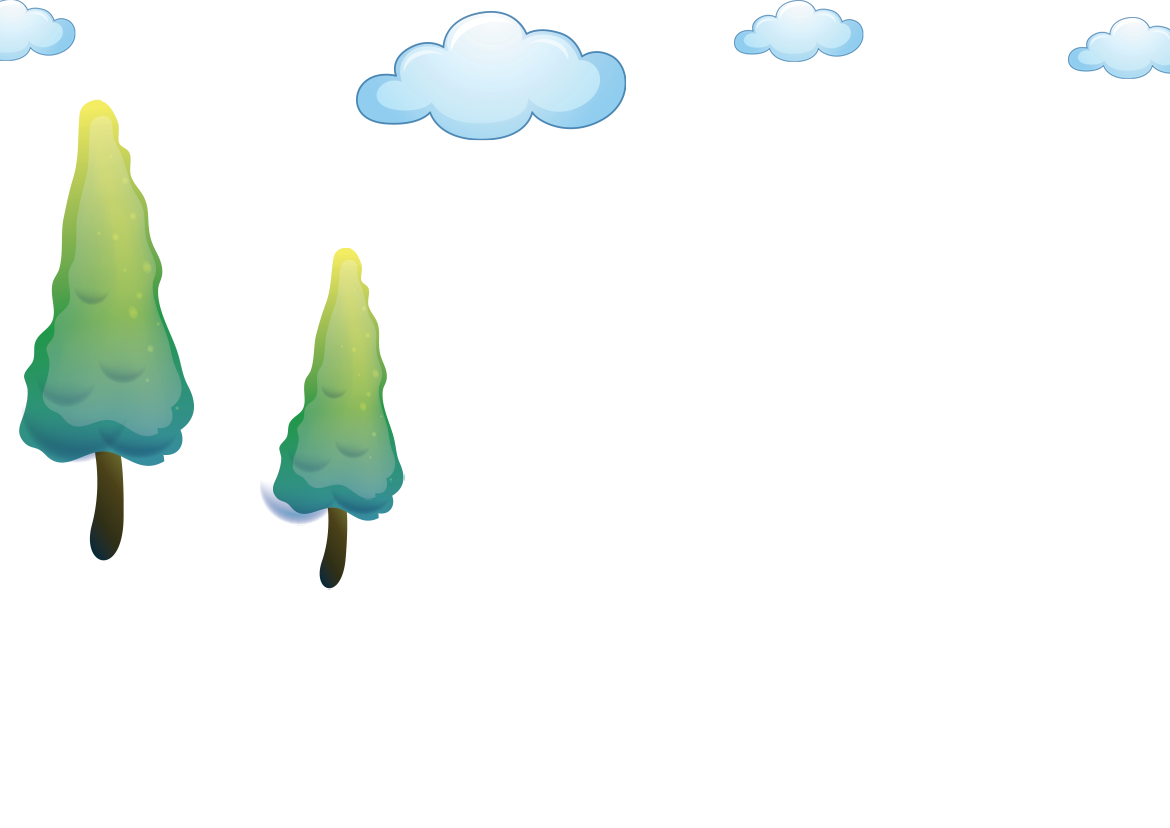 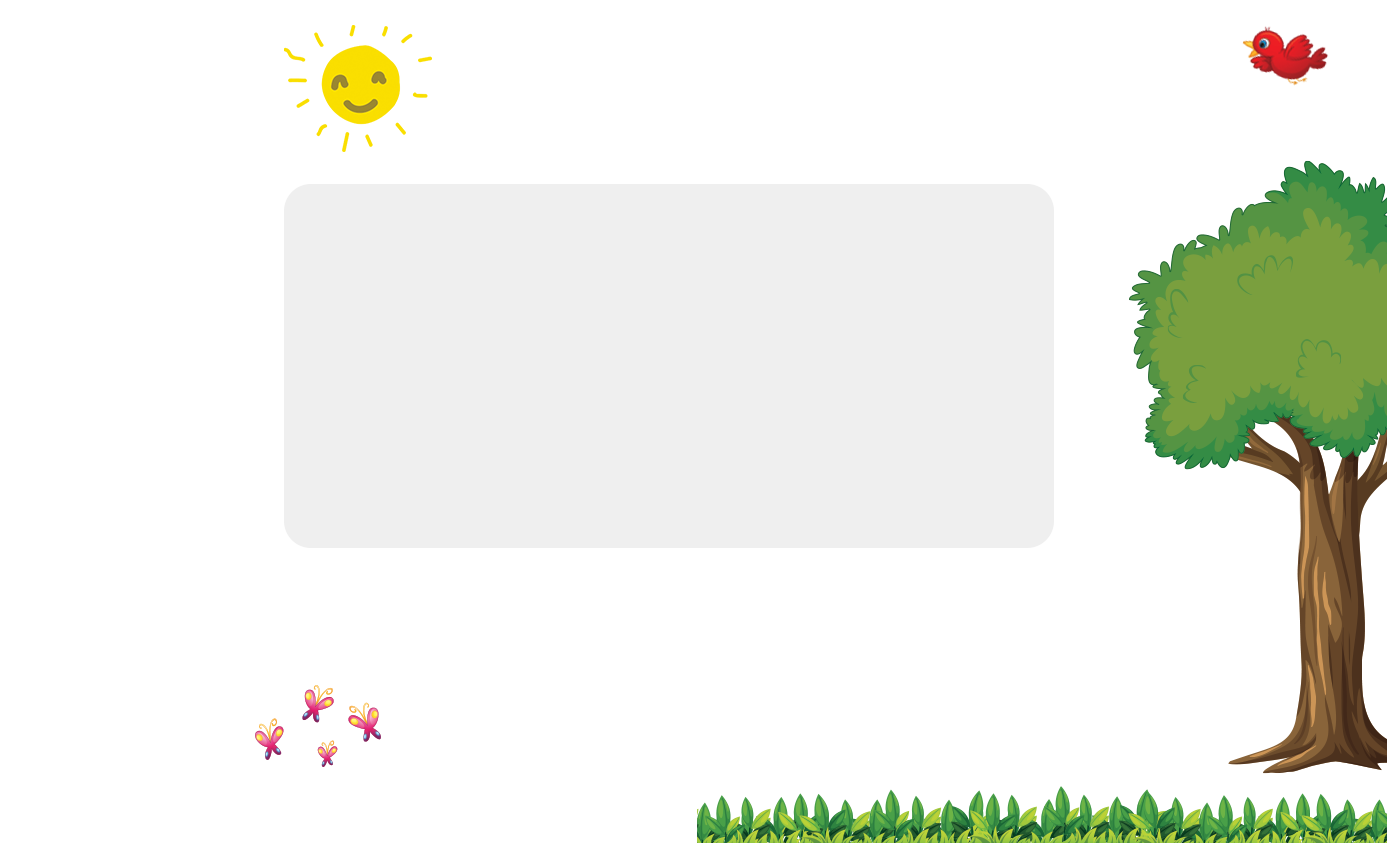 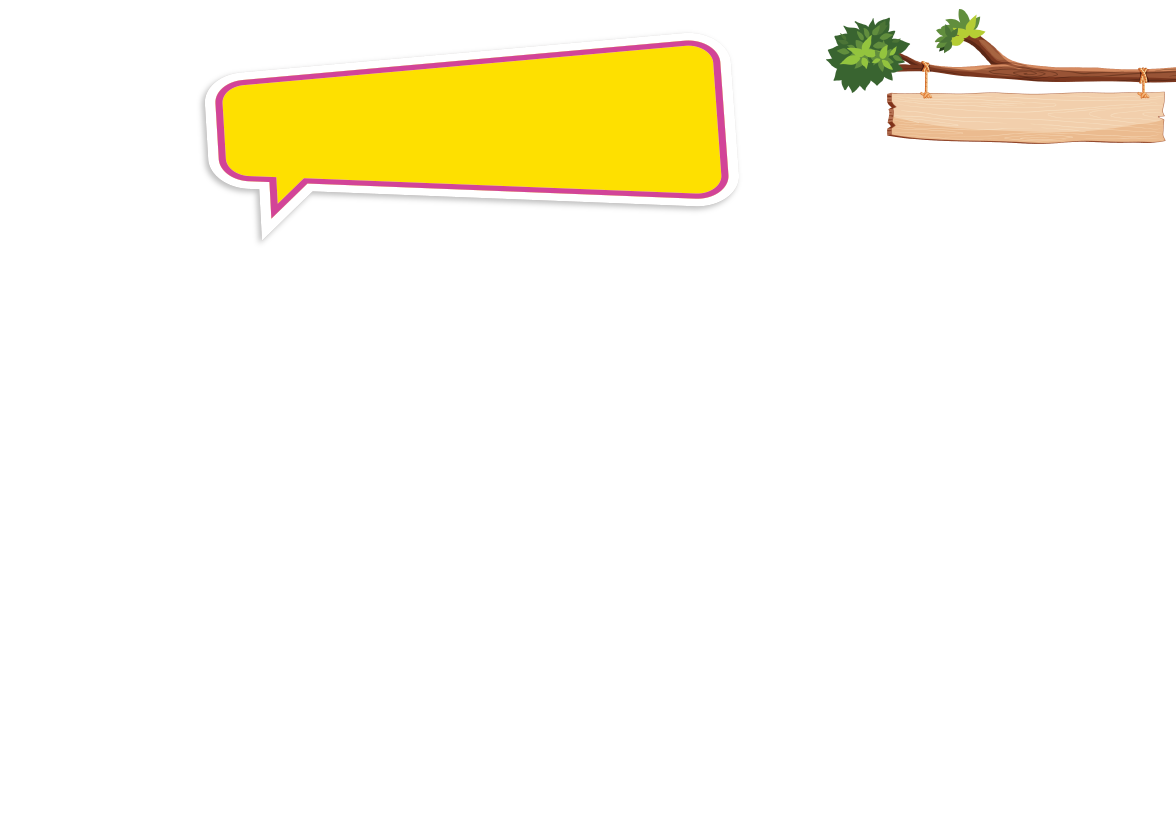 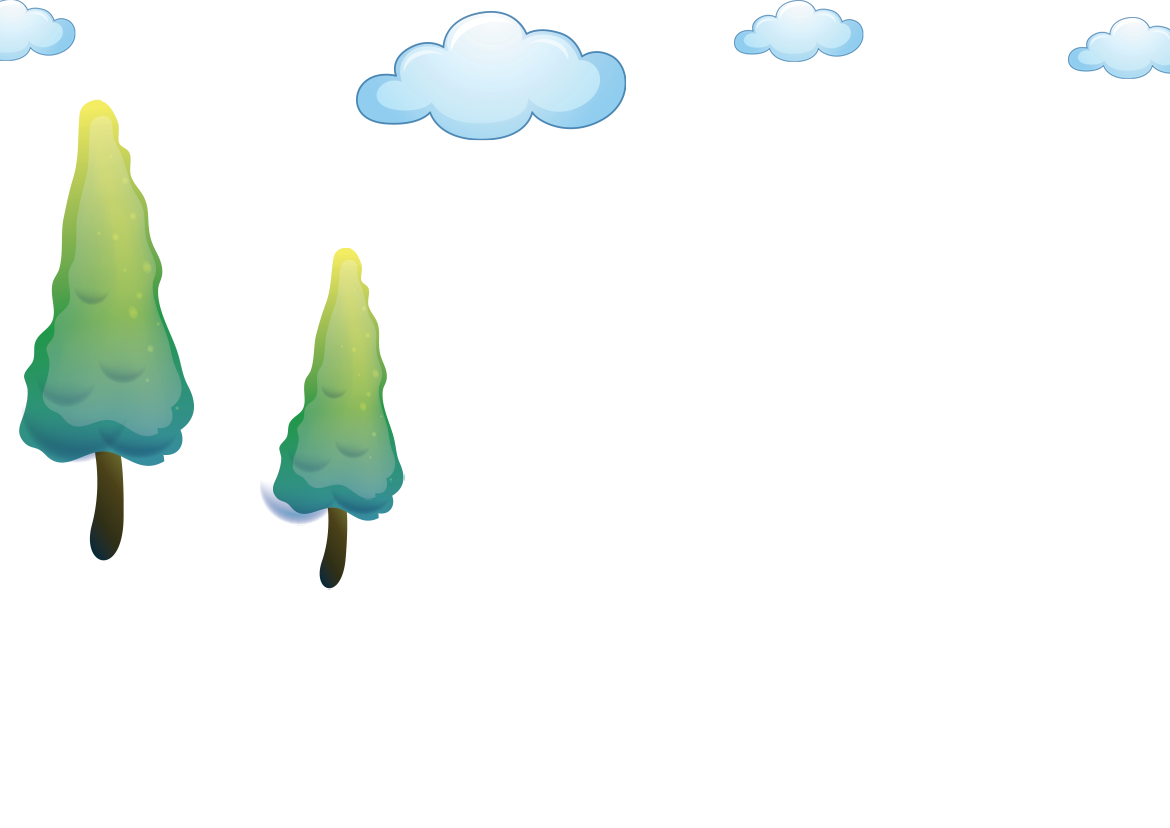 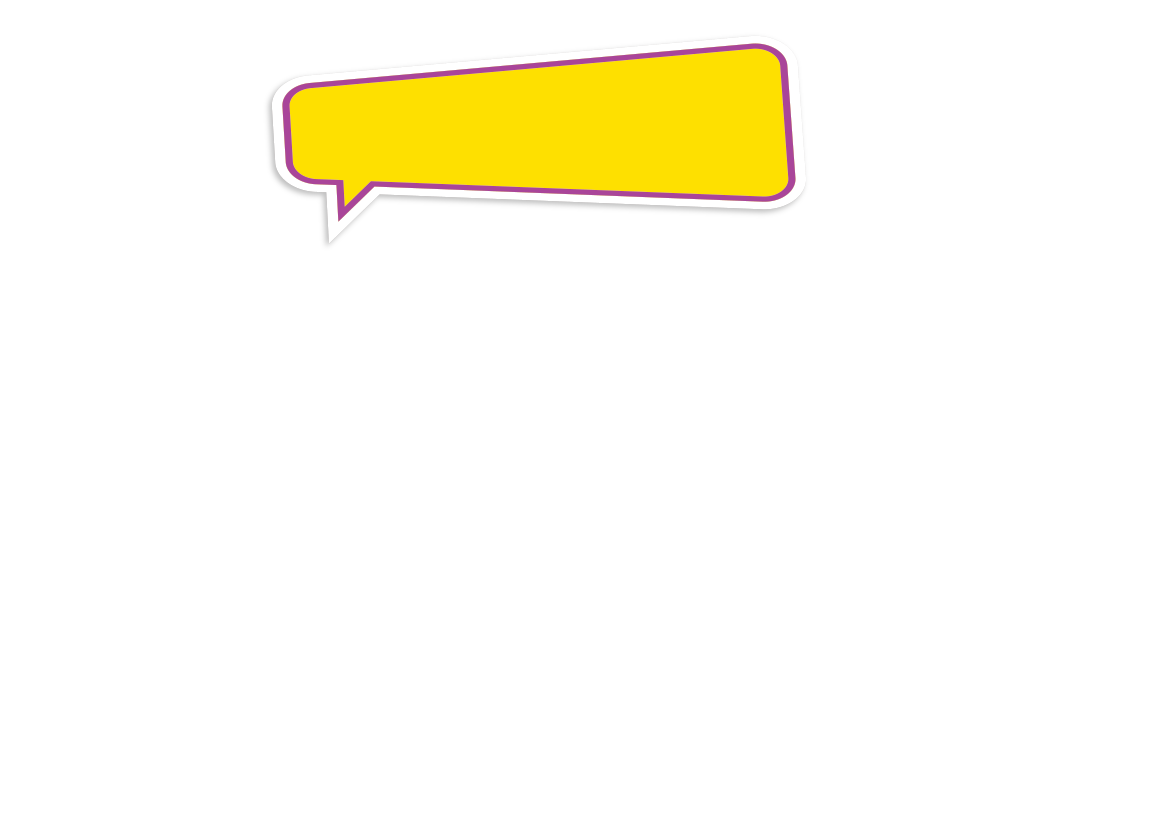 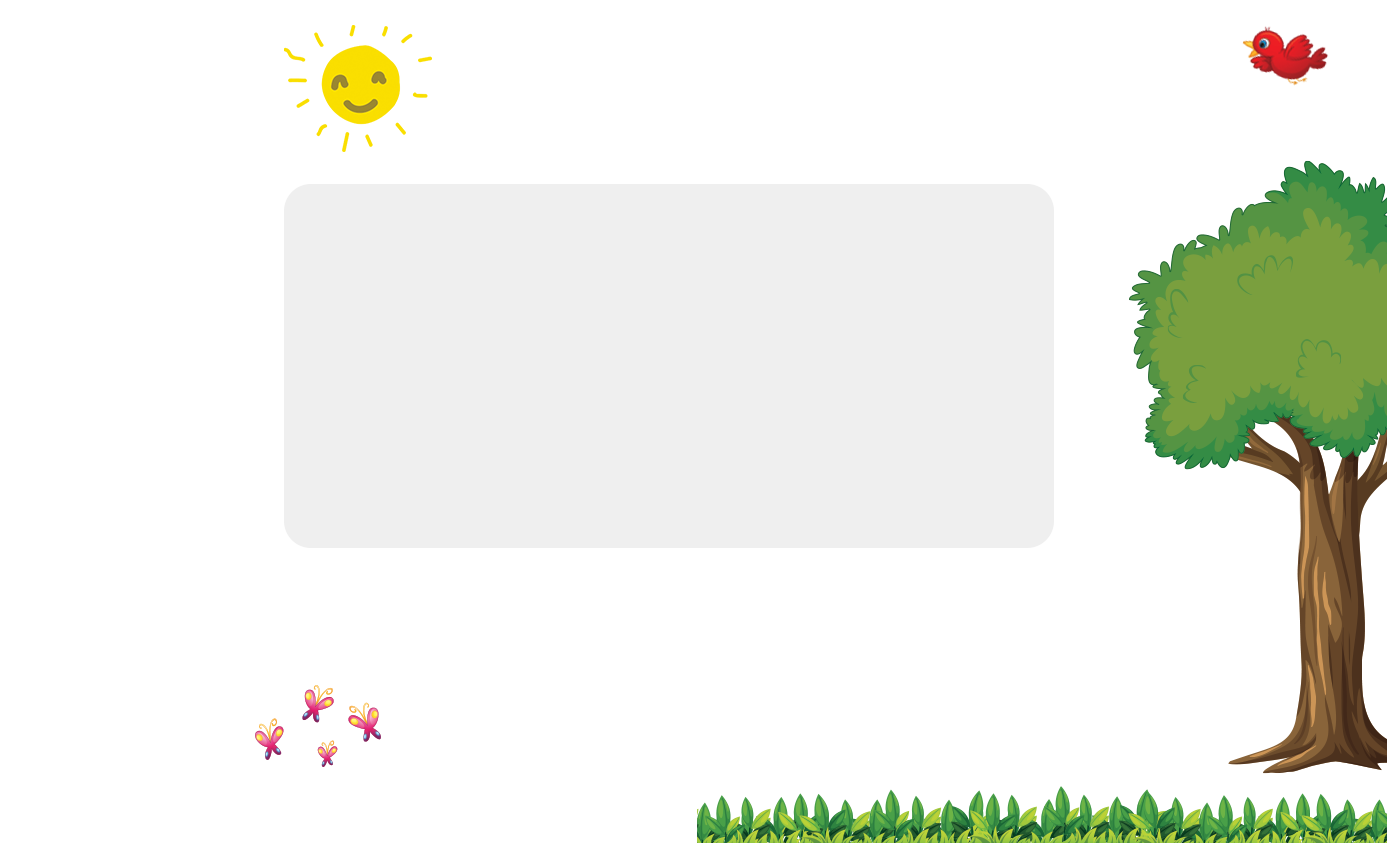 มีความสุข
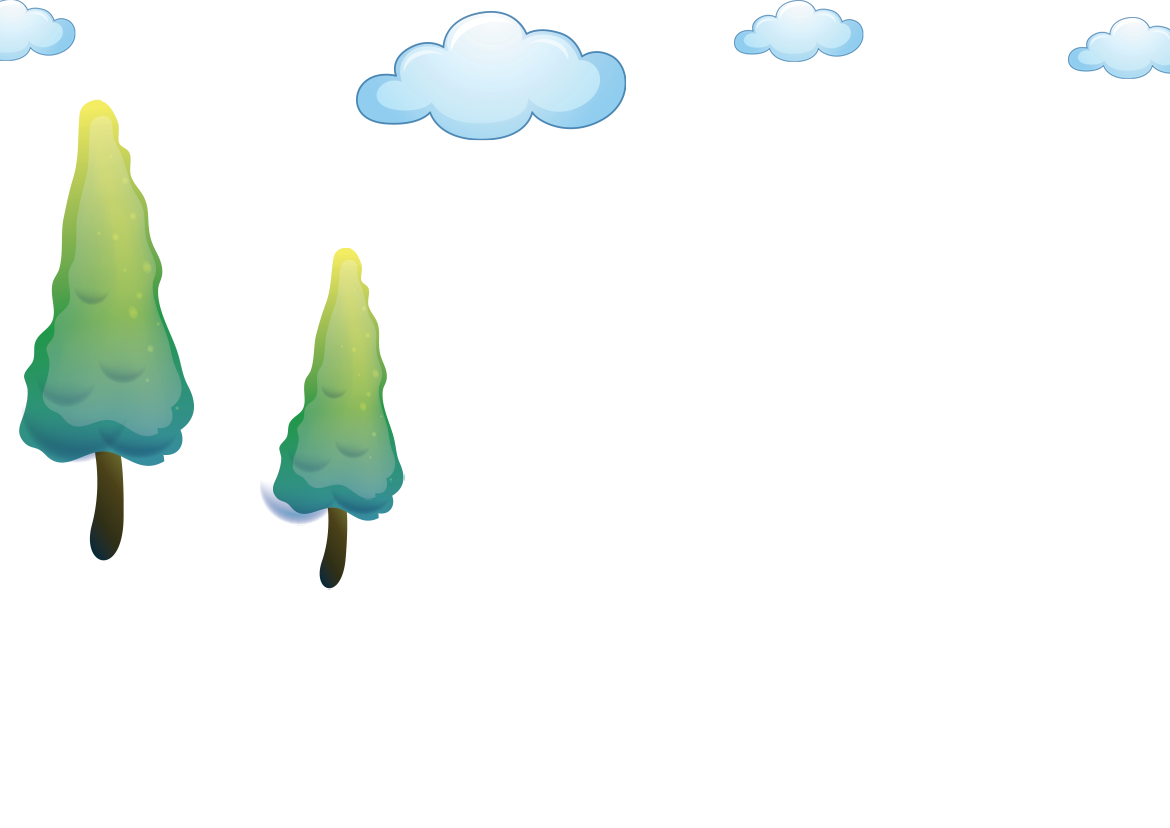 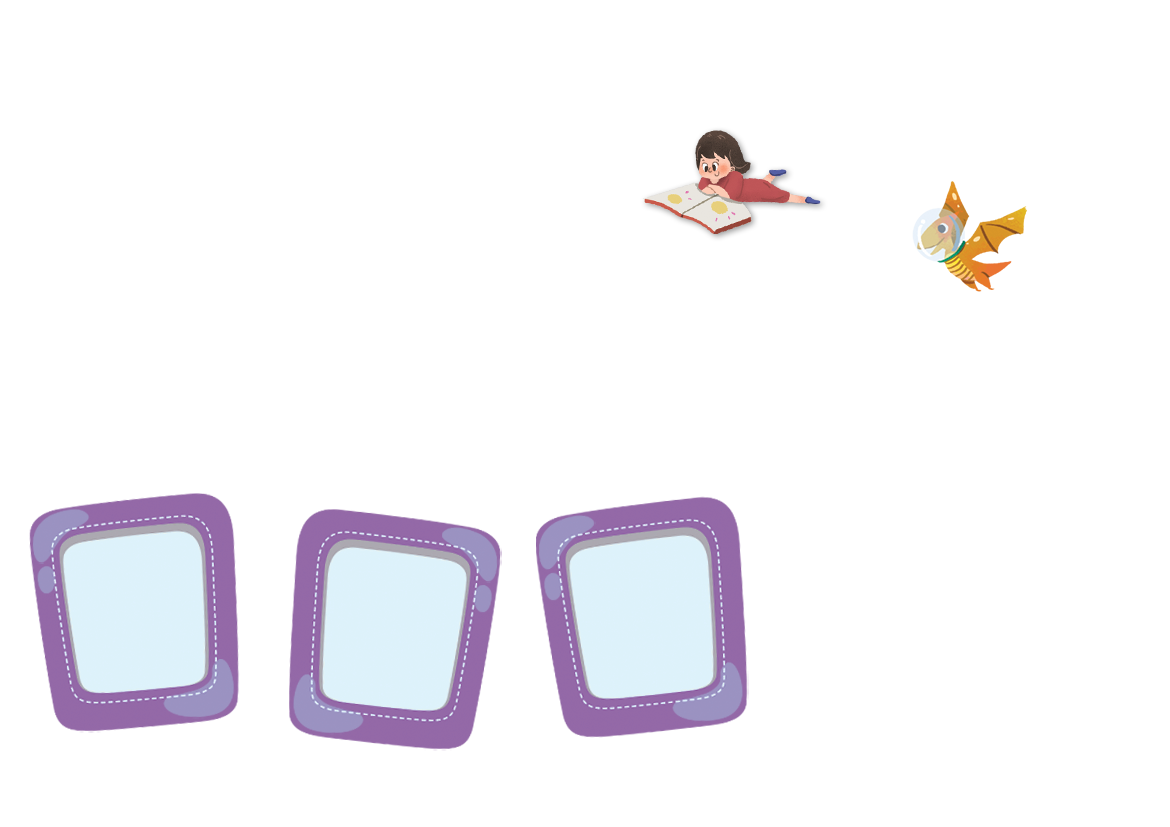 Online Classroom
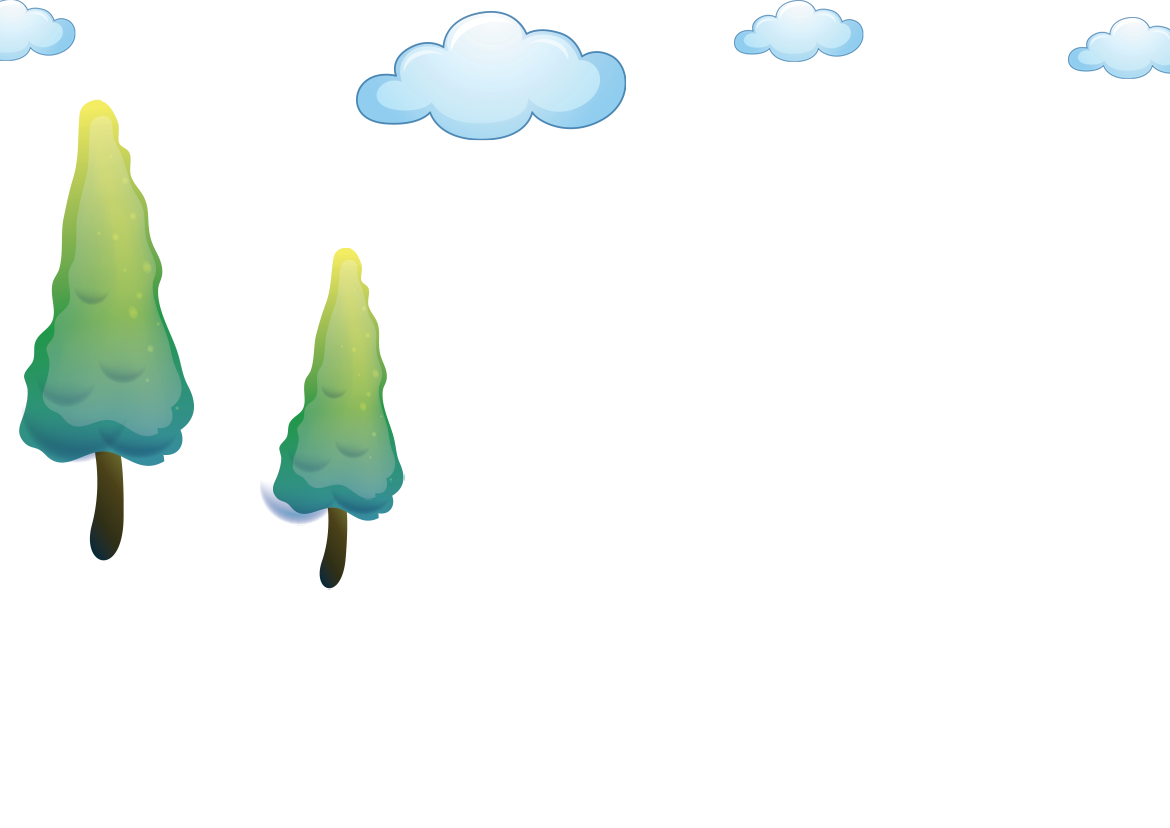 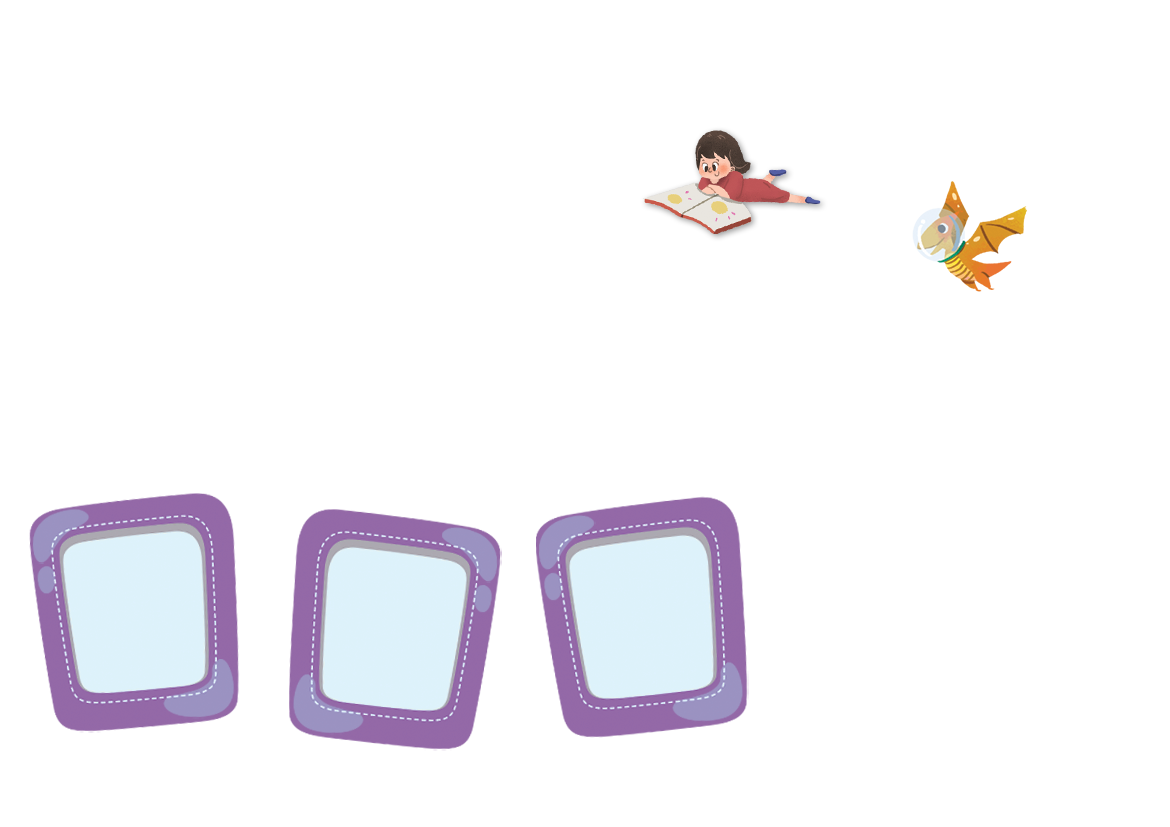 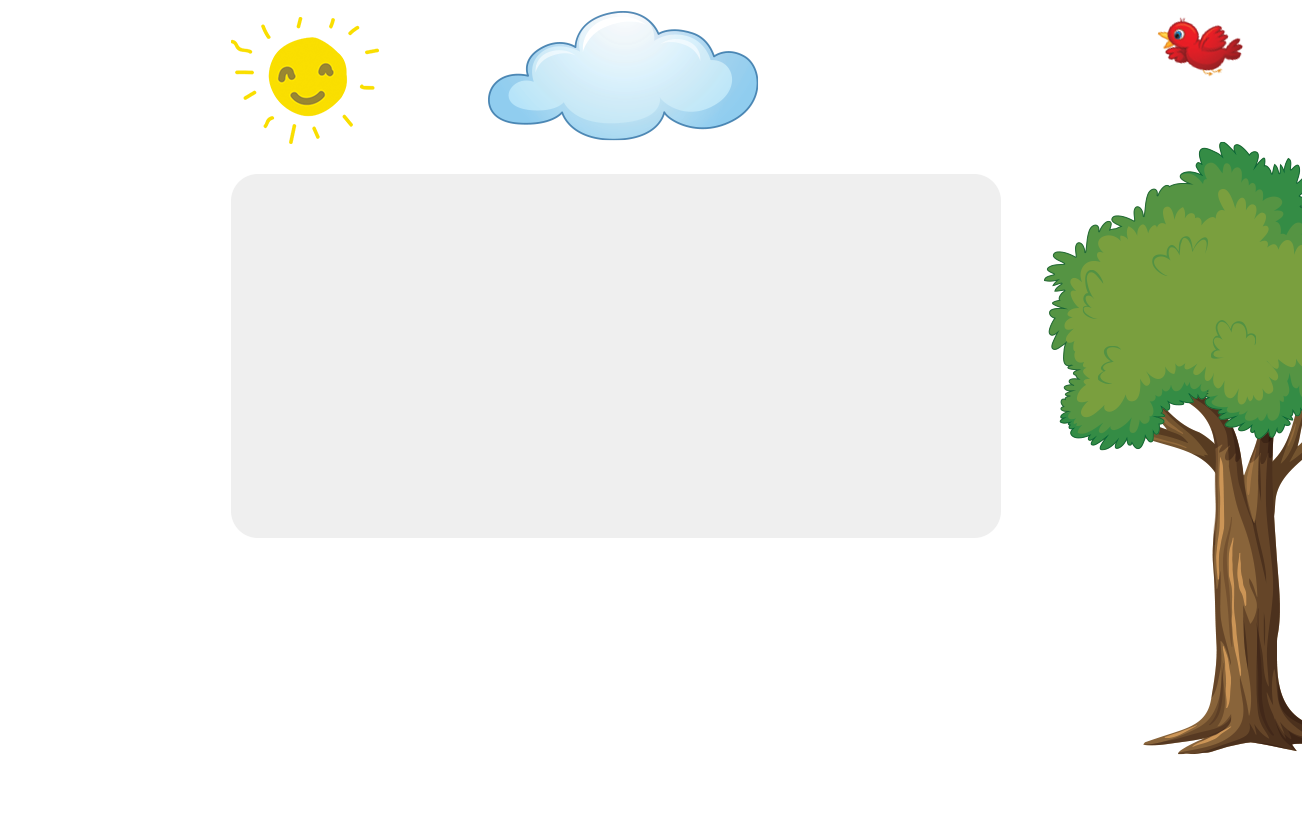 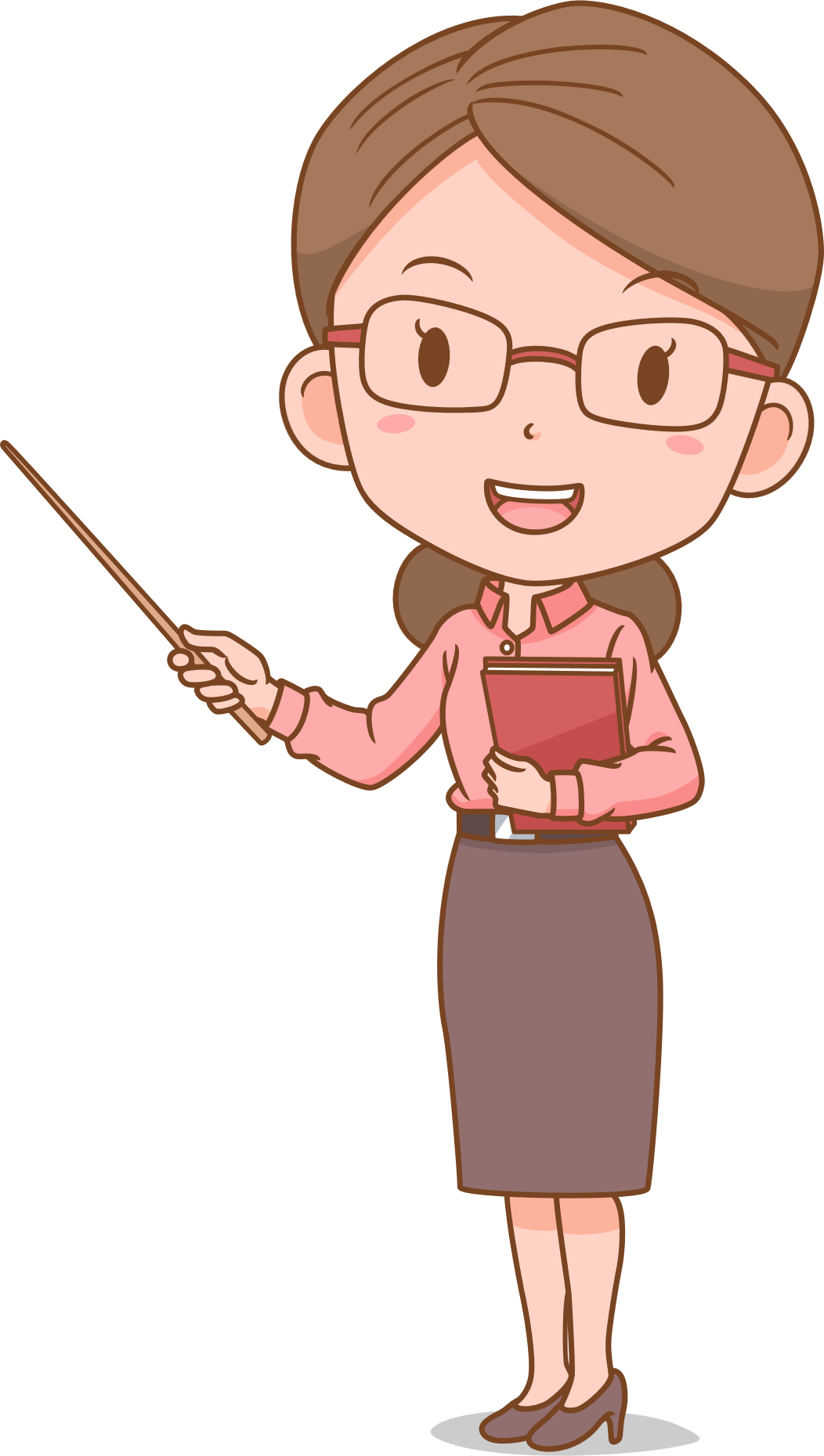 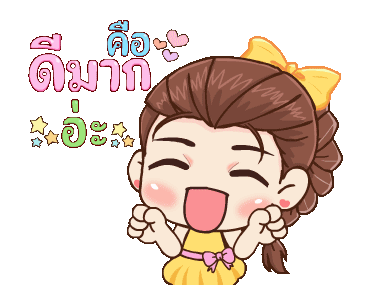 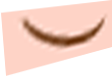 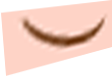 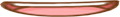 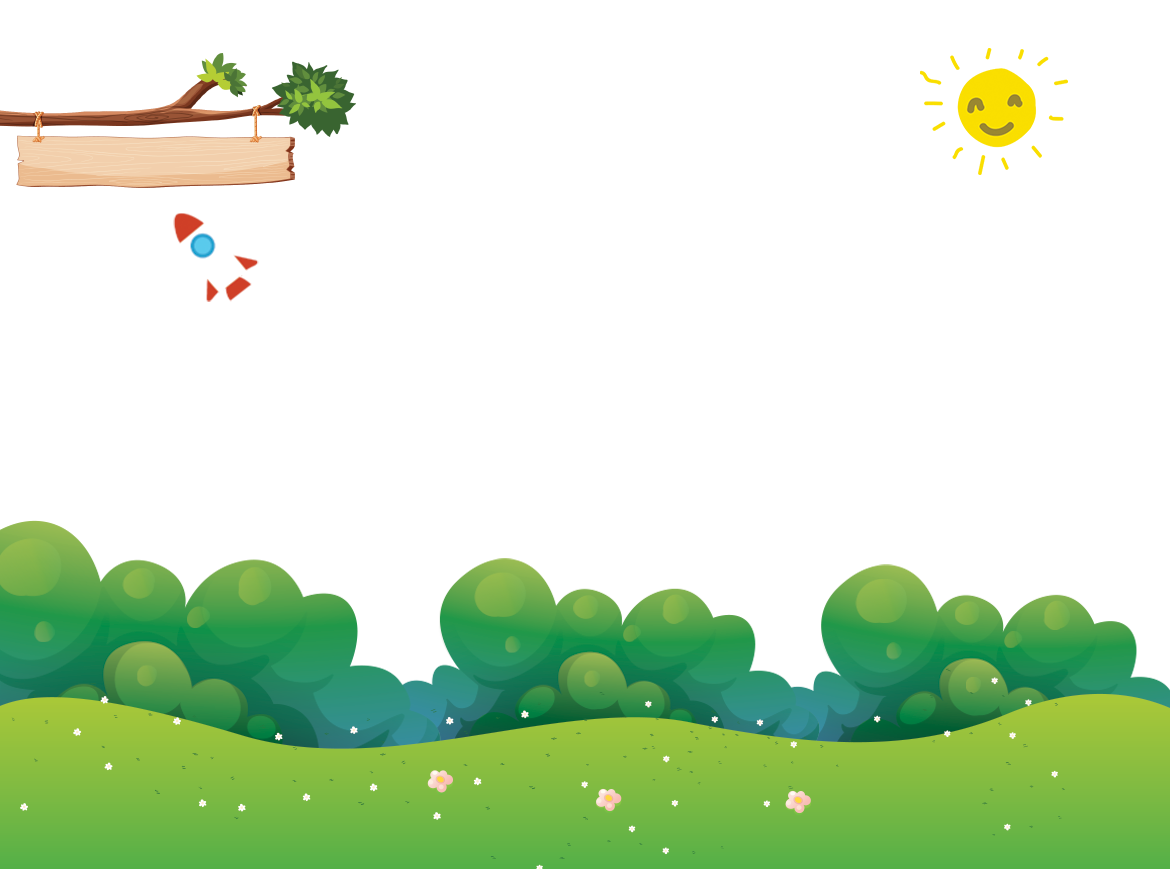 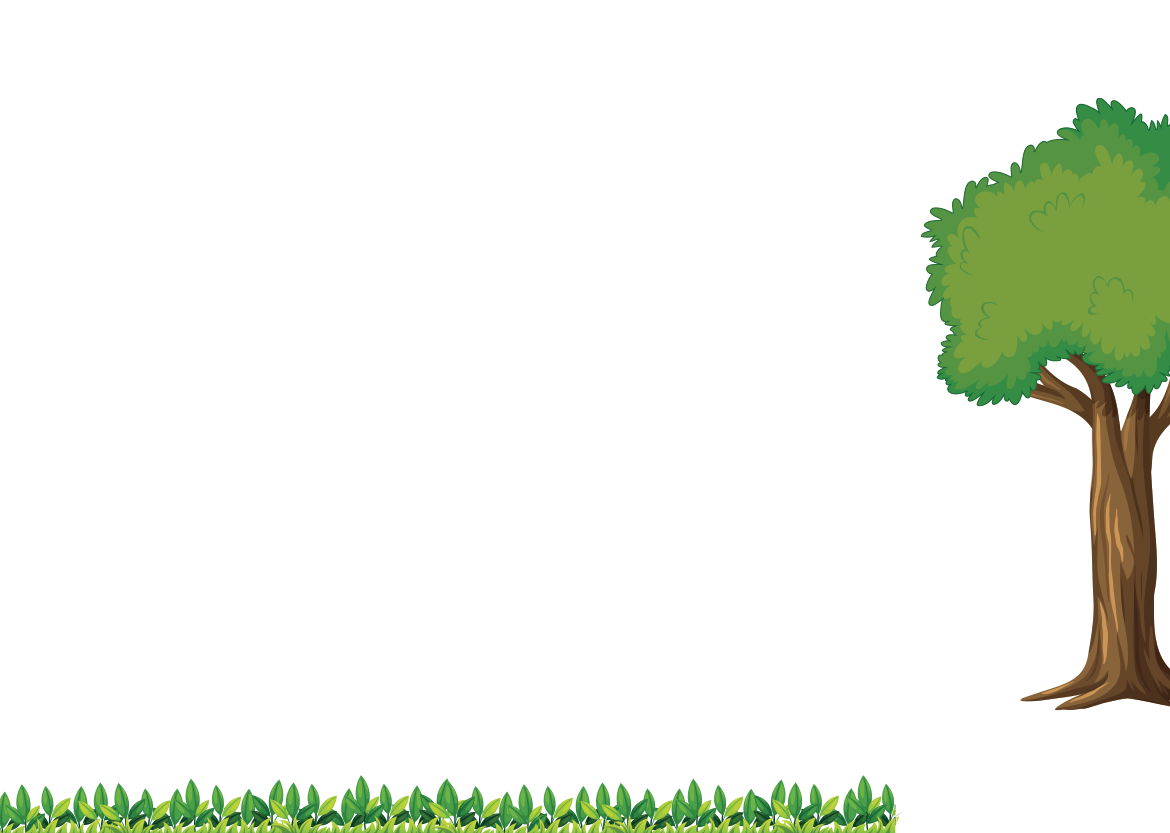 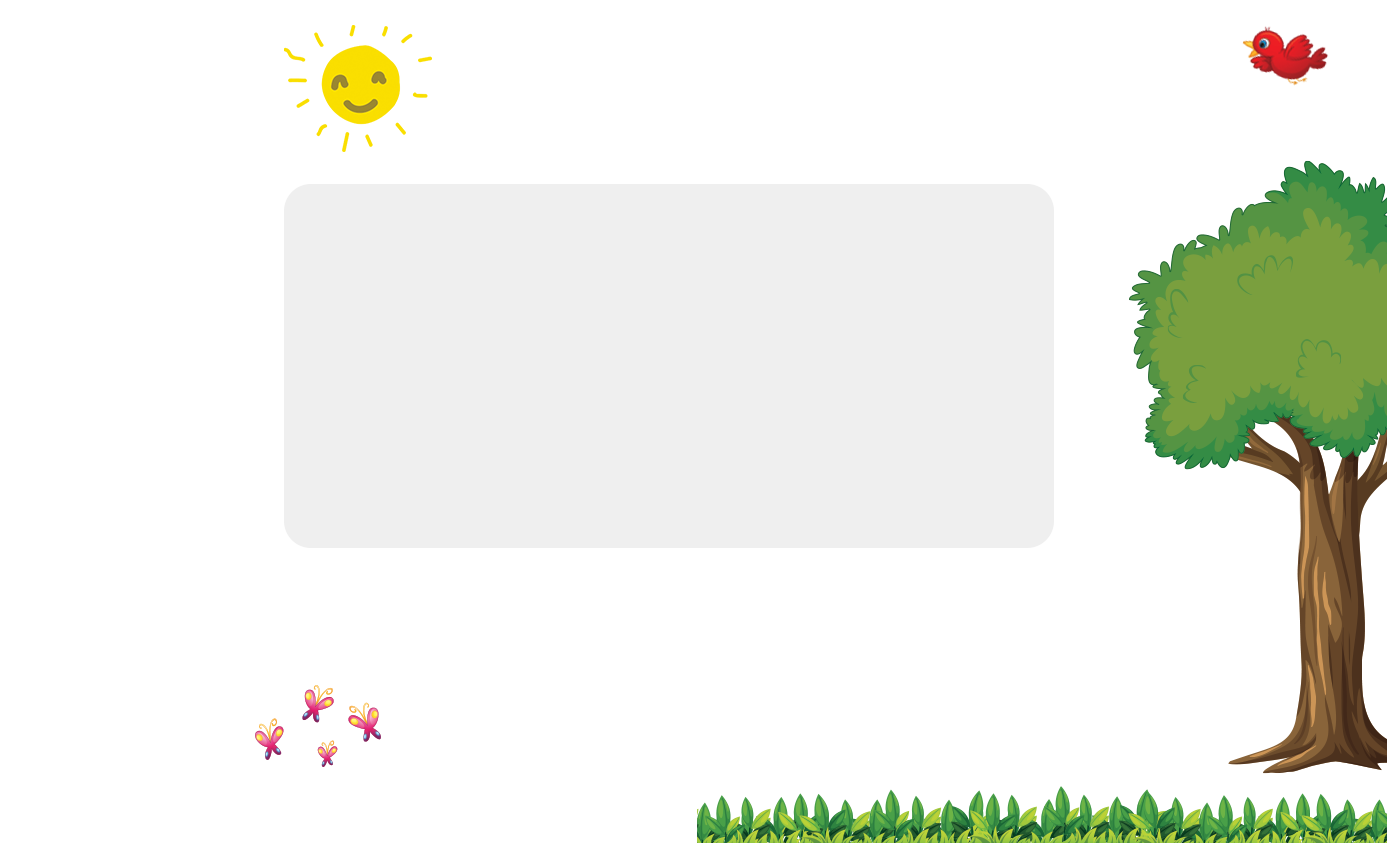 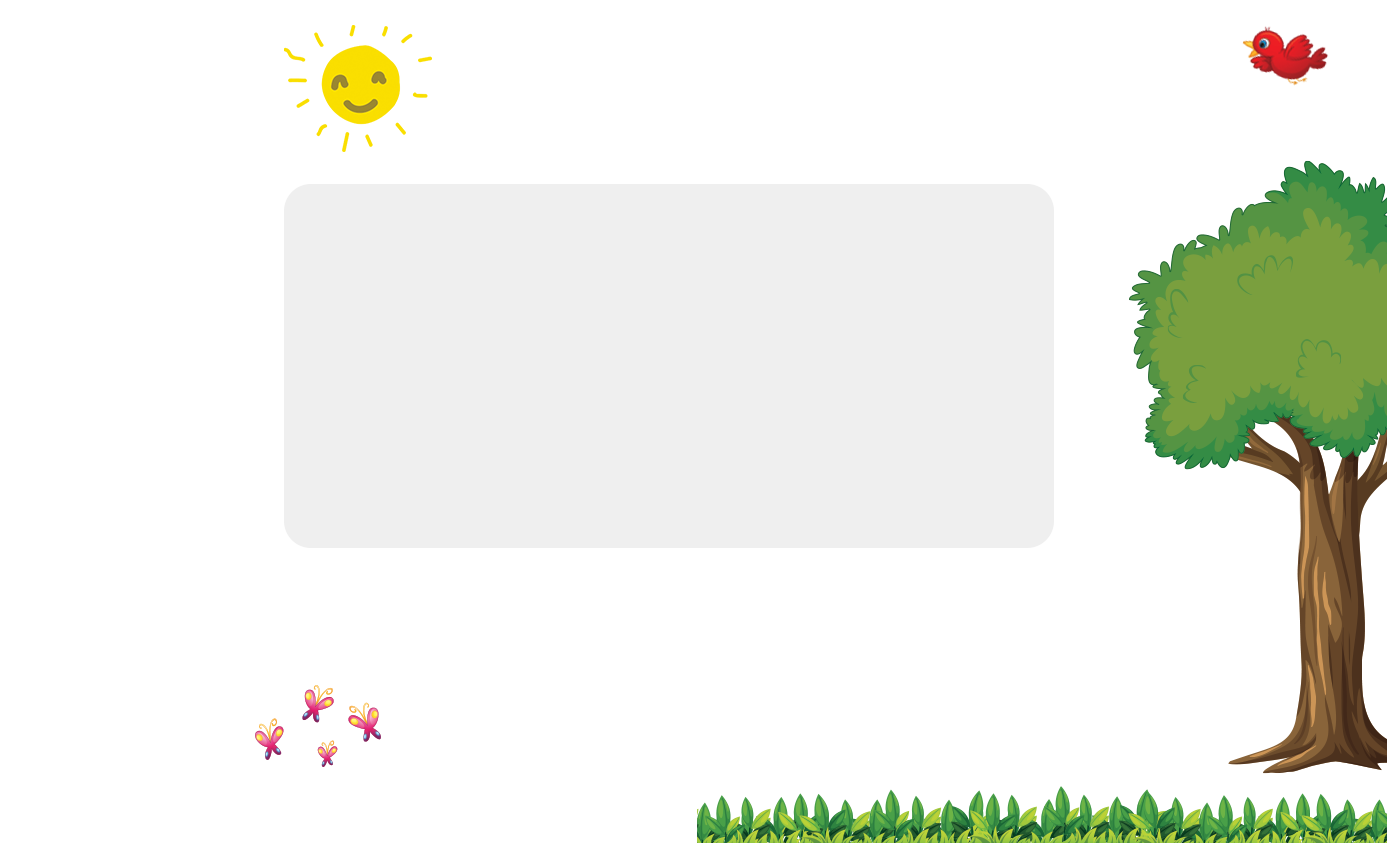 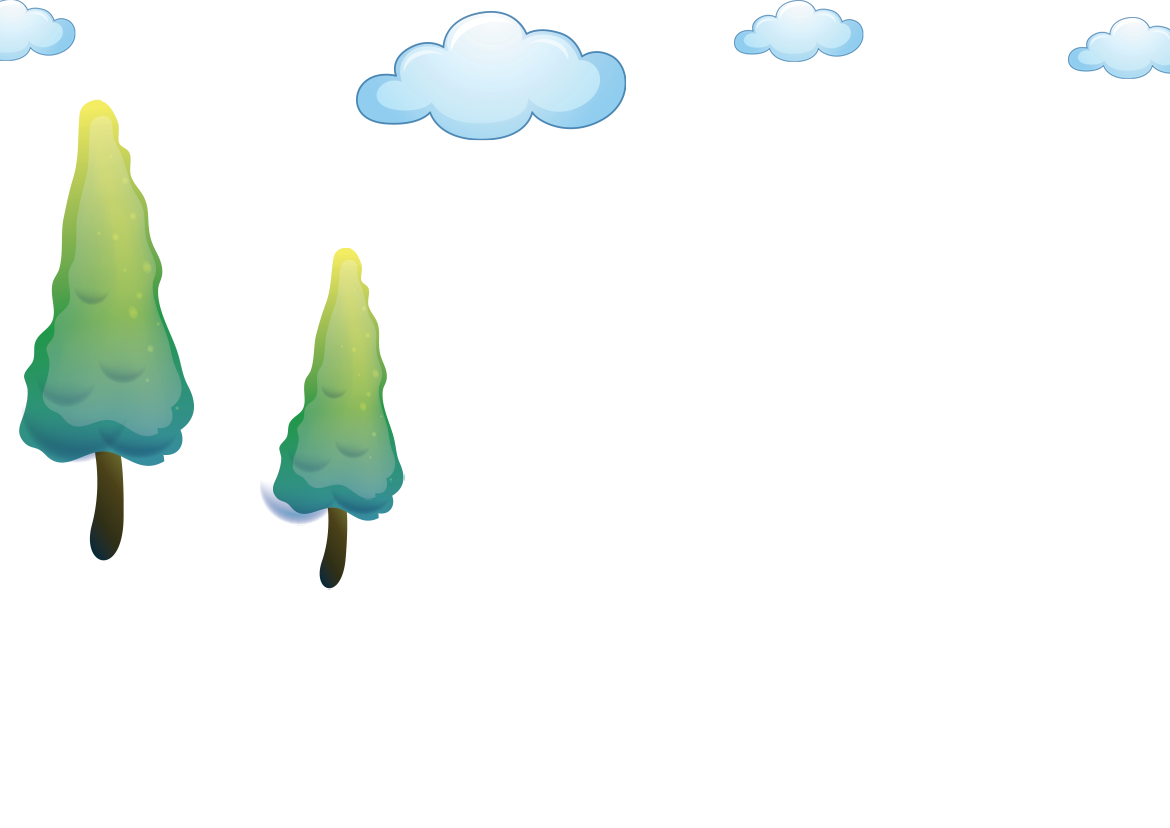 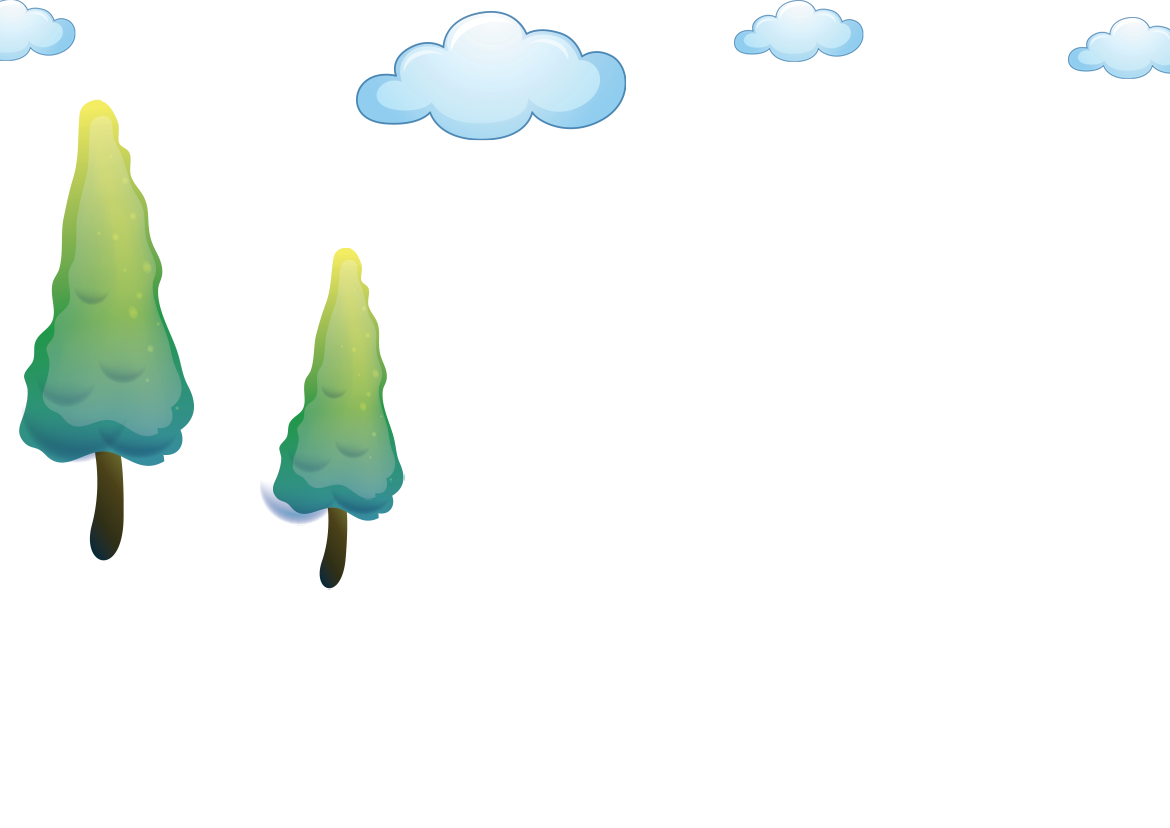 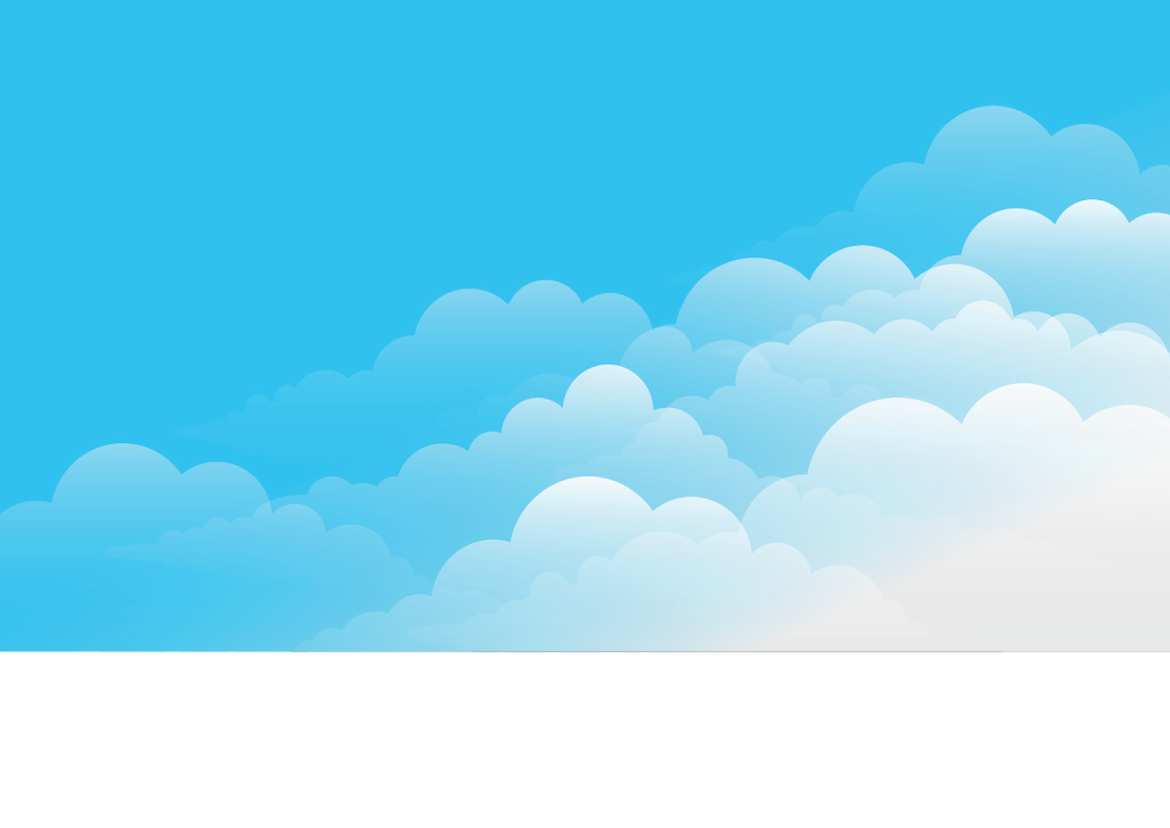 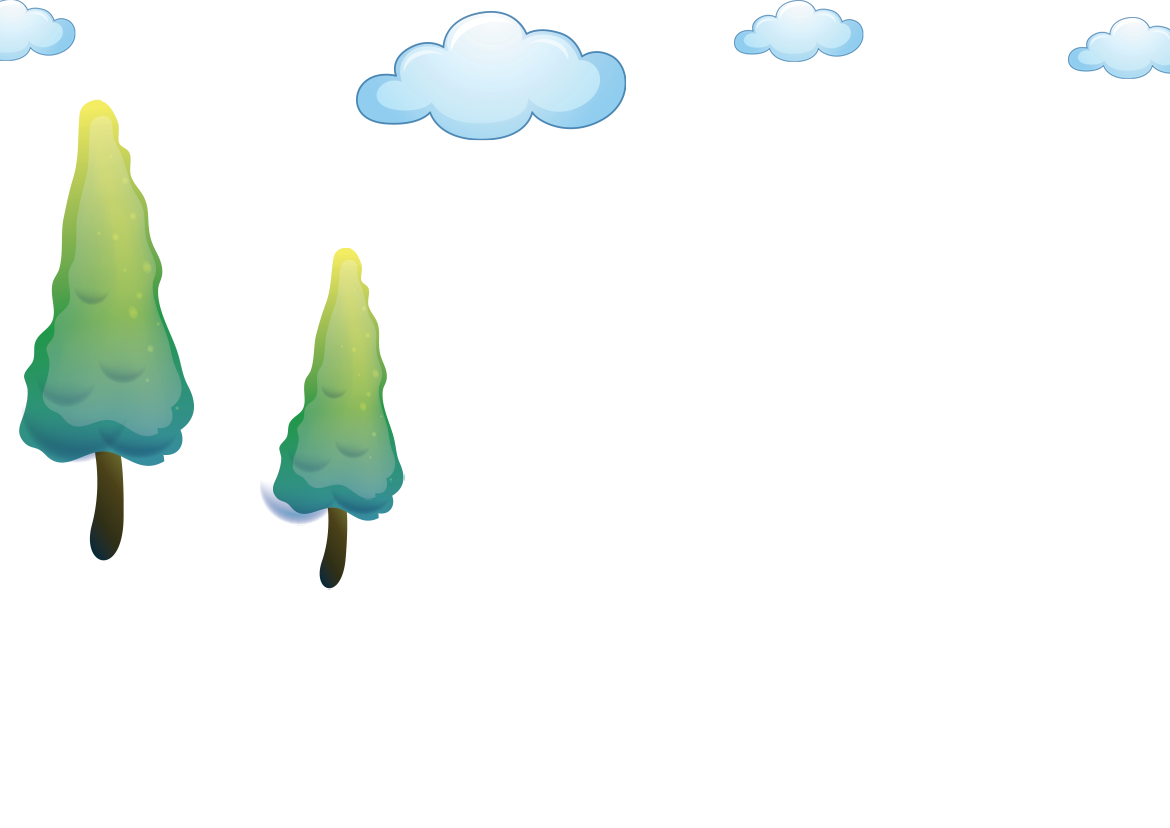 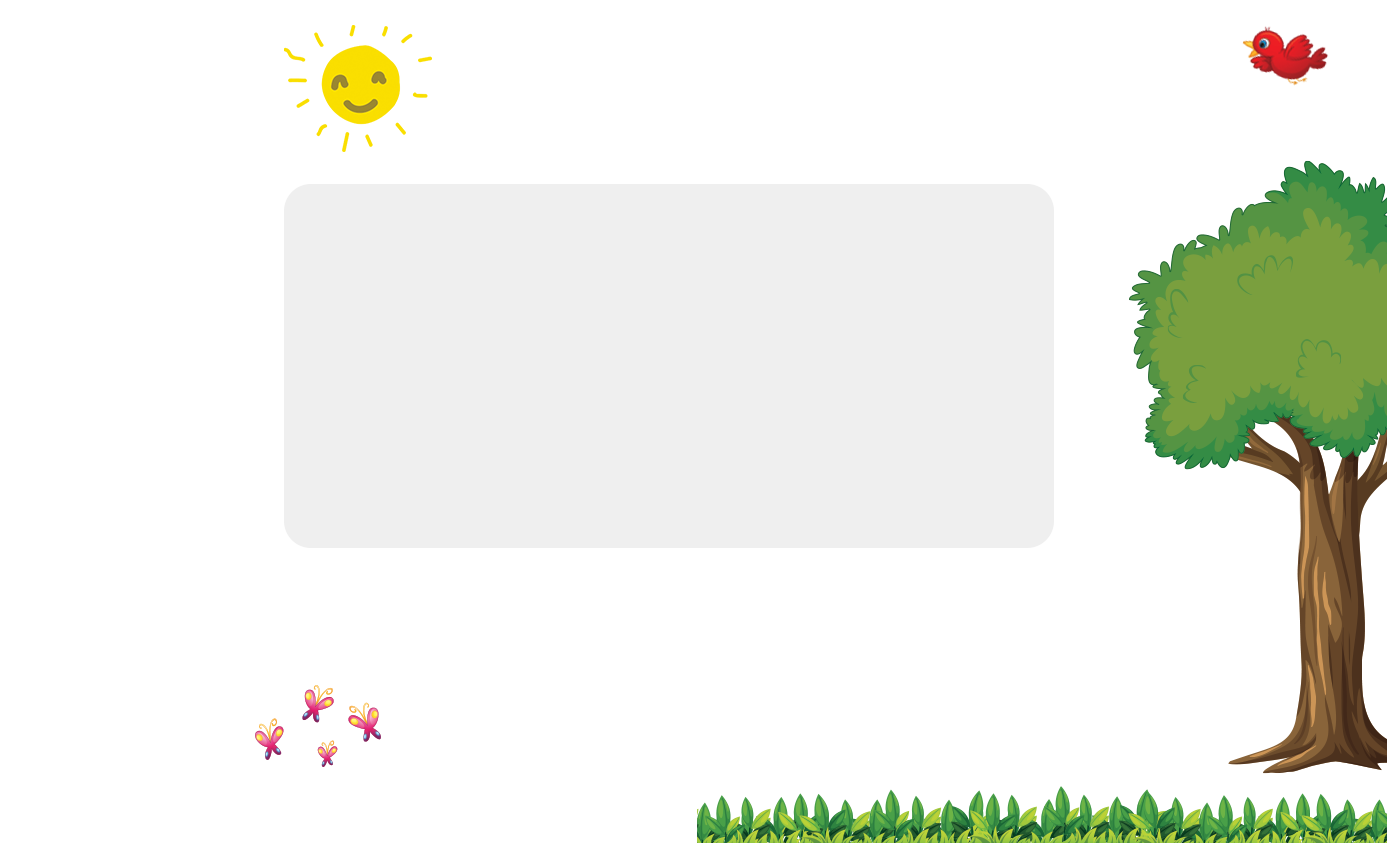 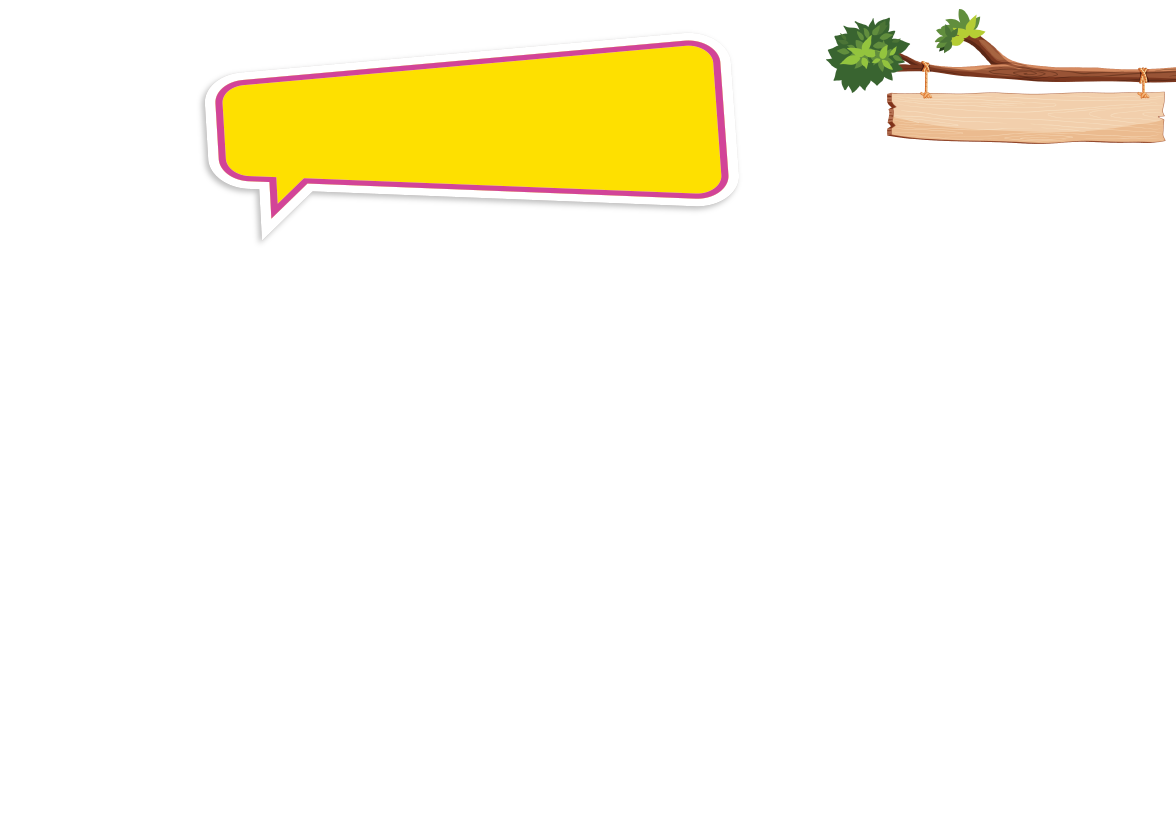 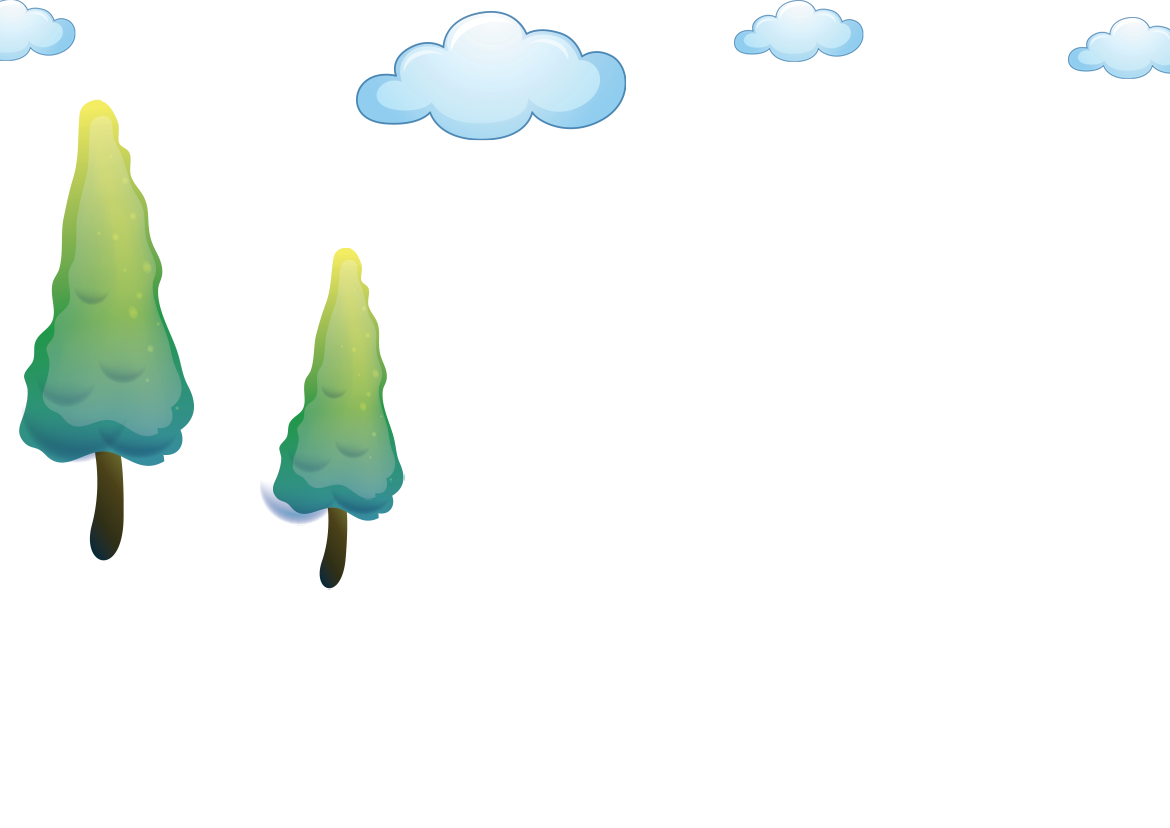 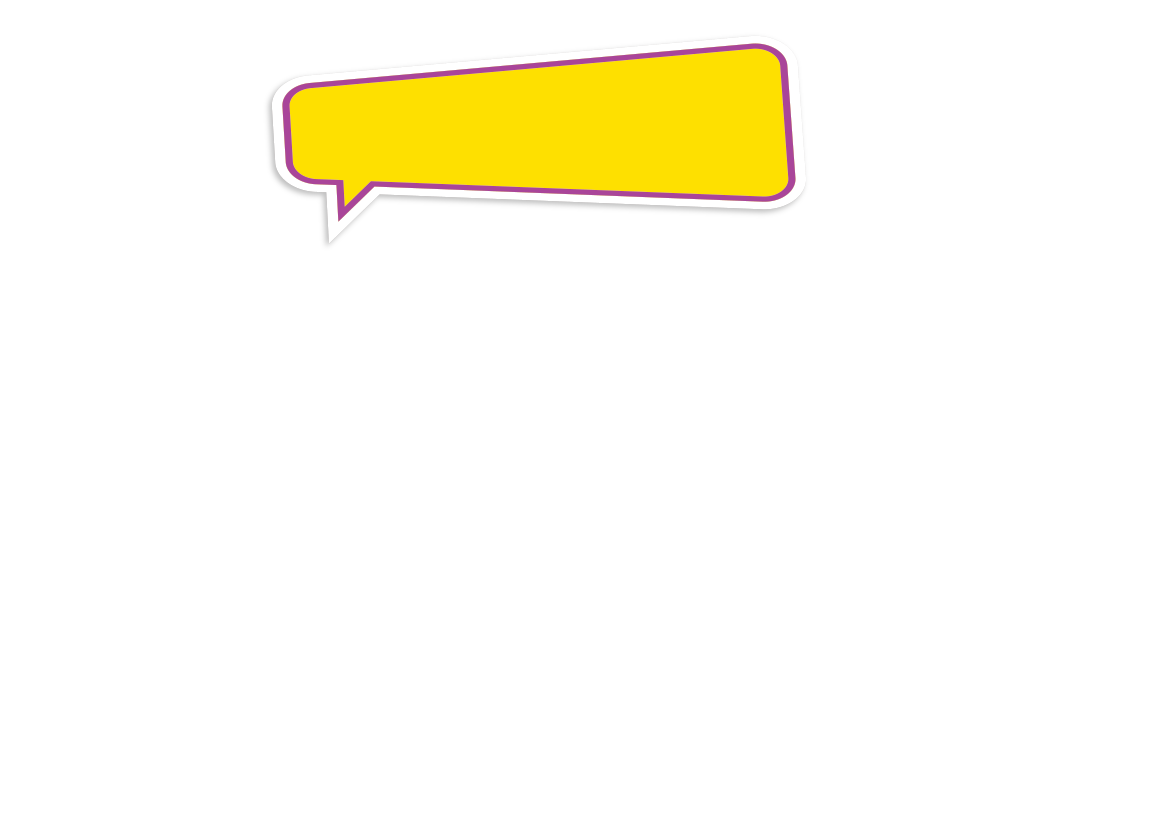 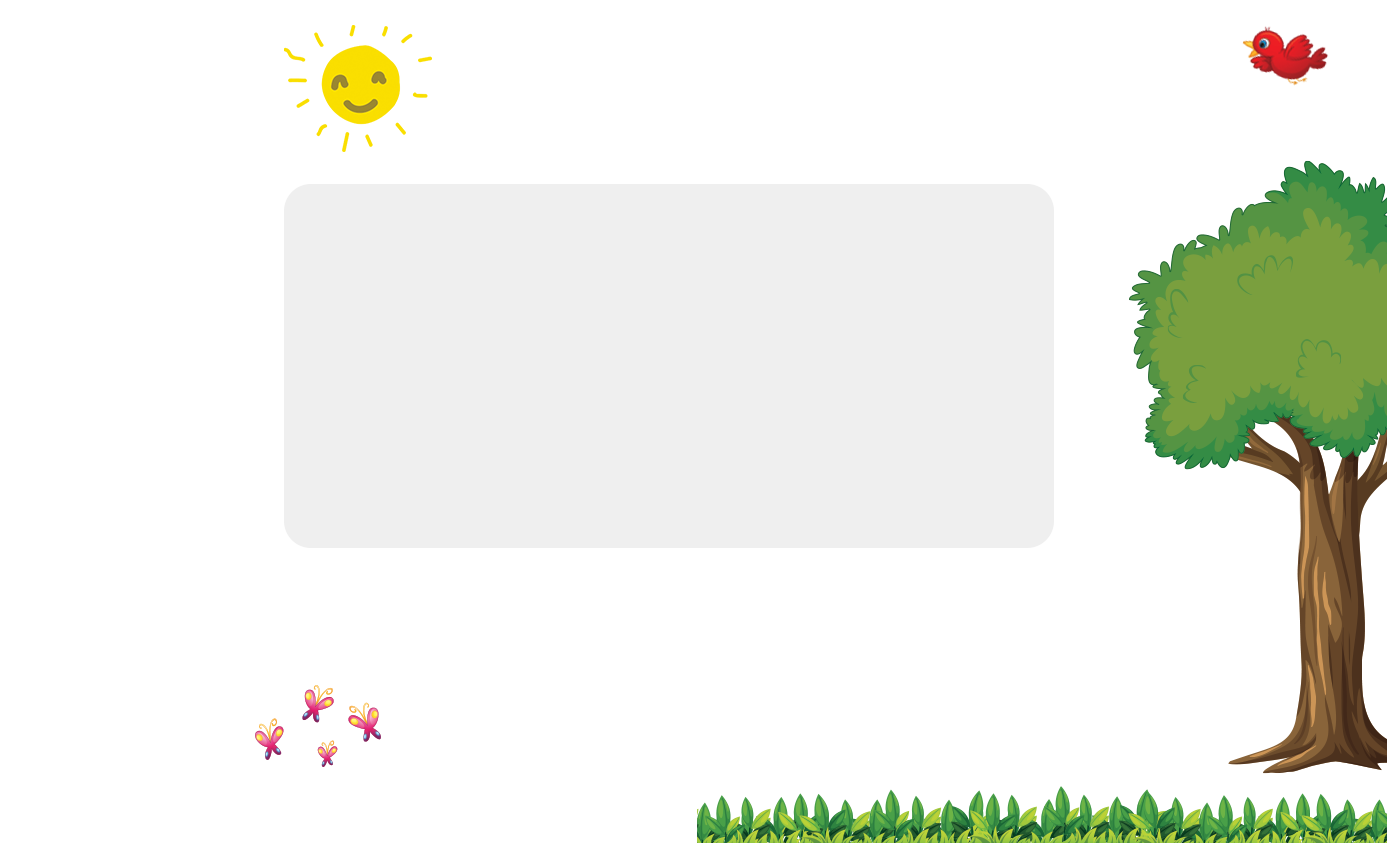 ประหลาดใจ
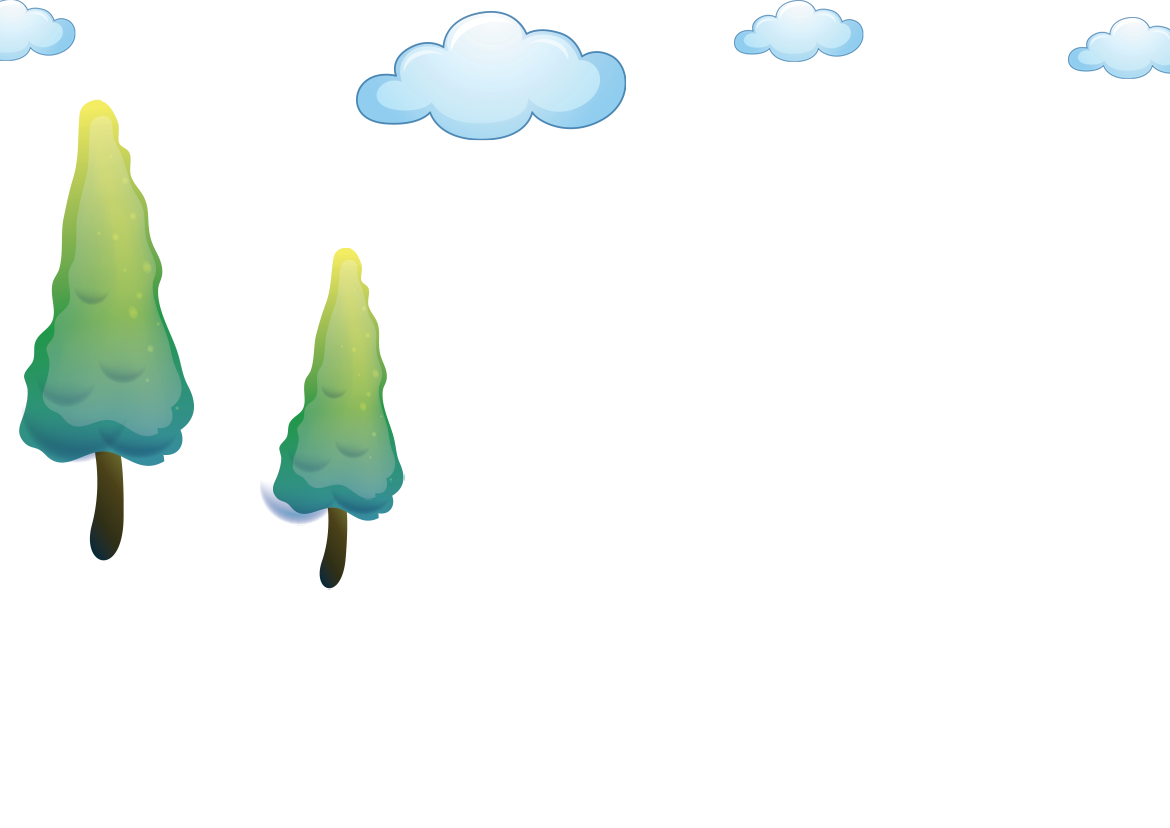 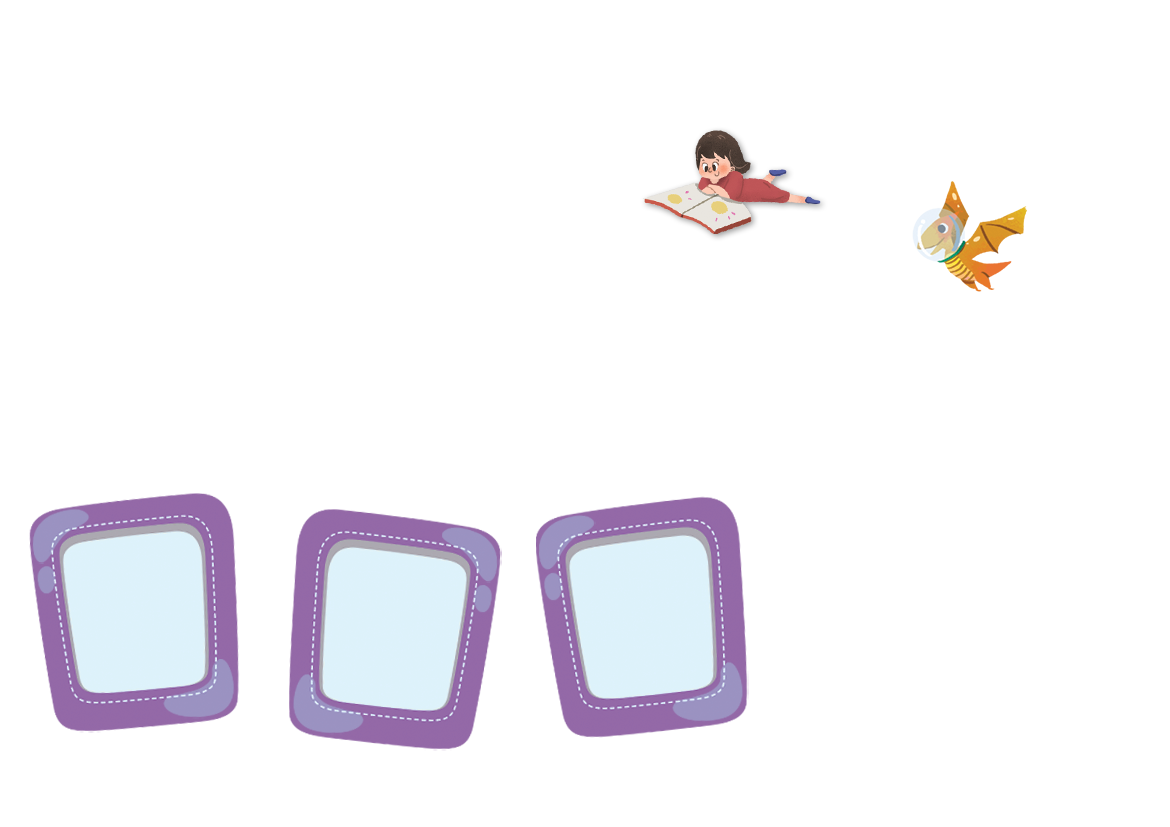 Online Classroom
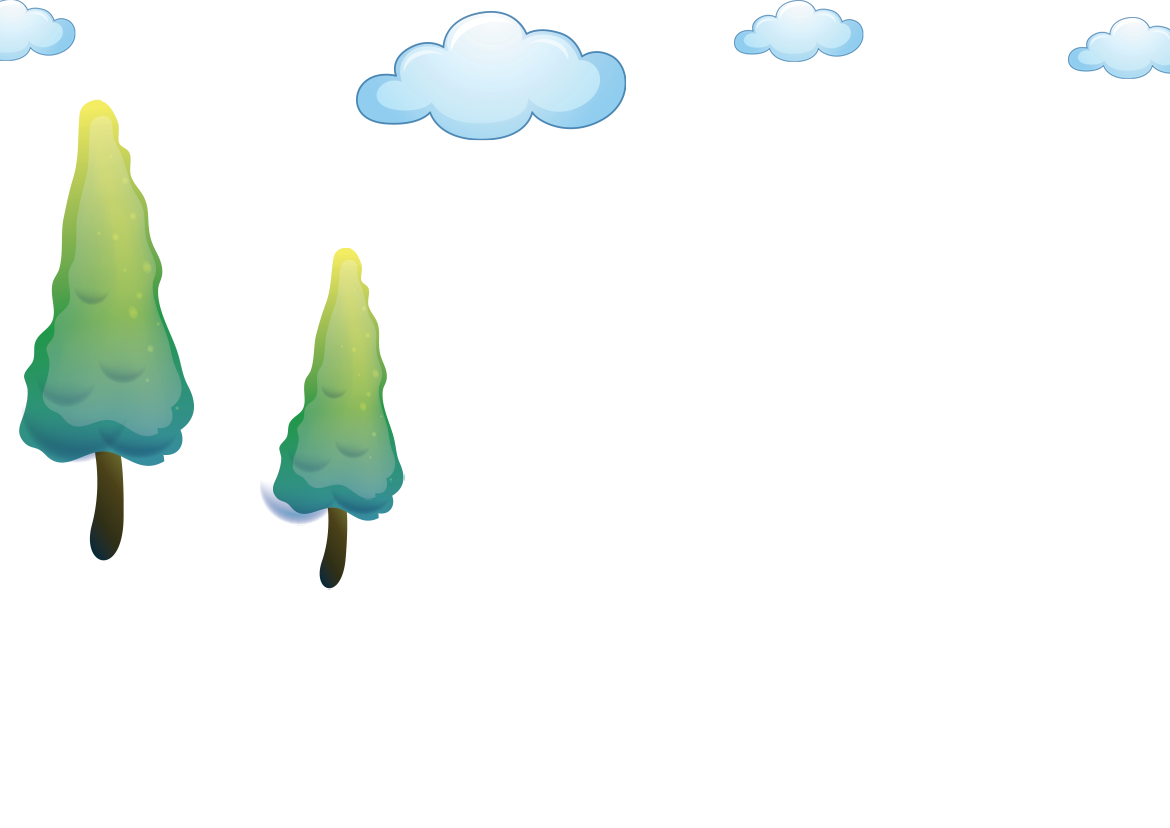 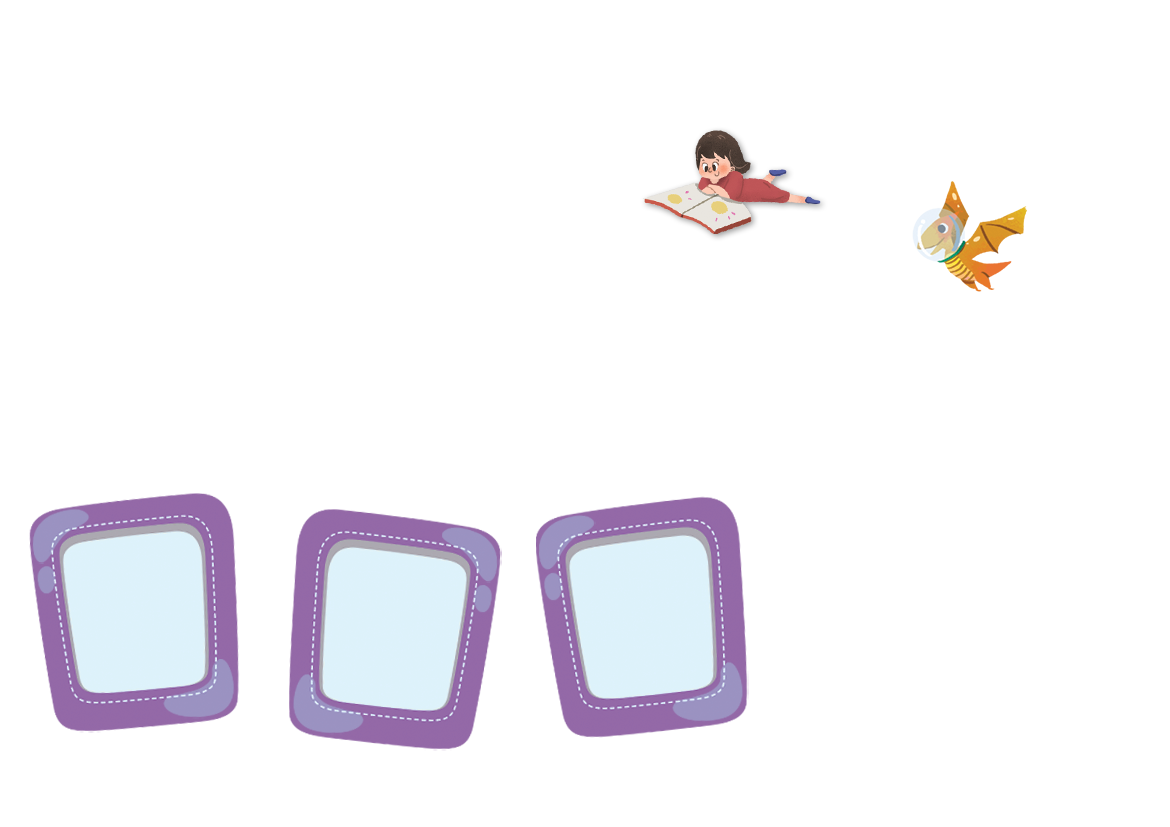 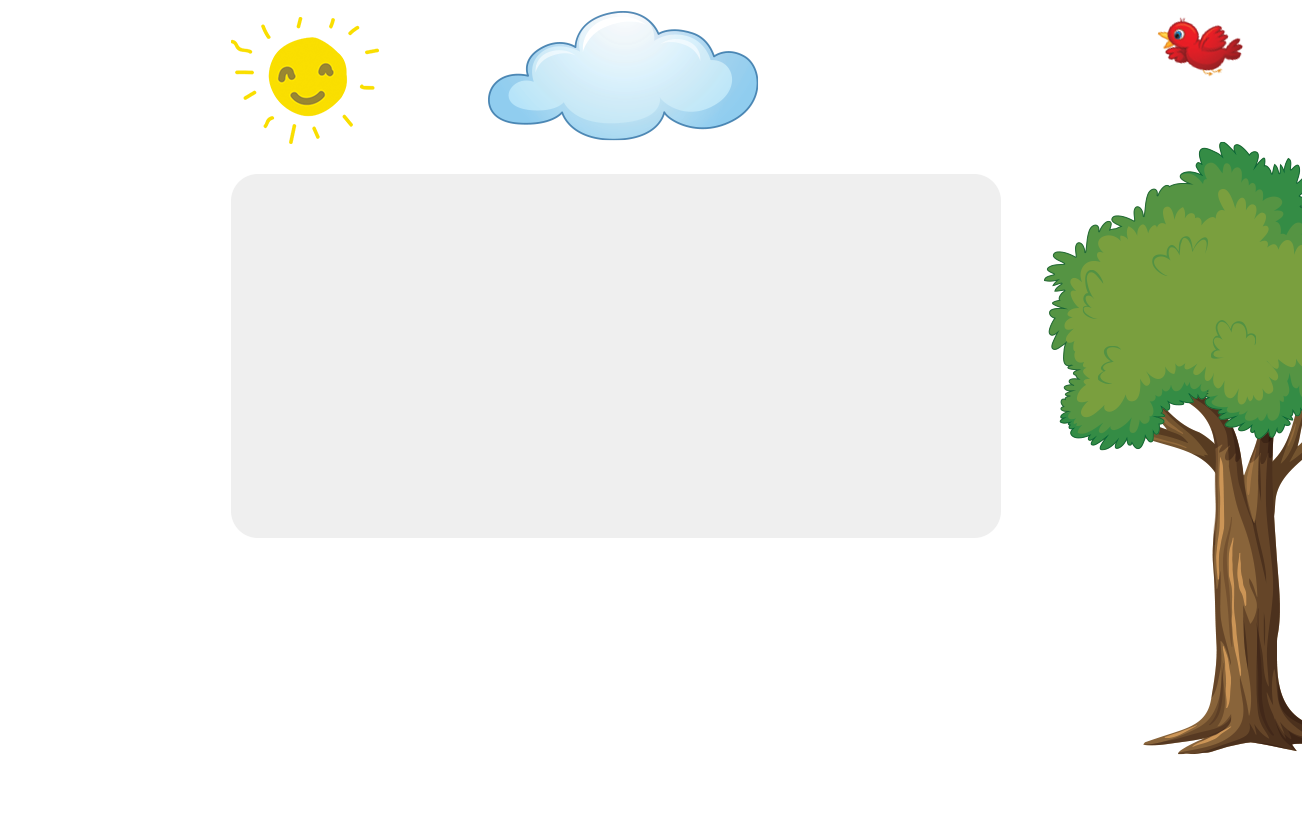 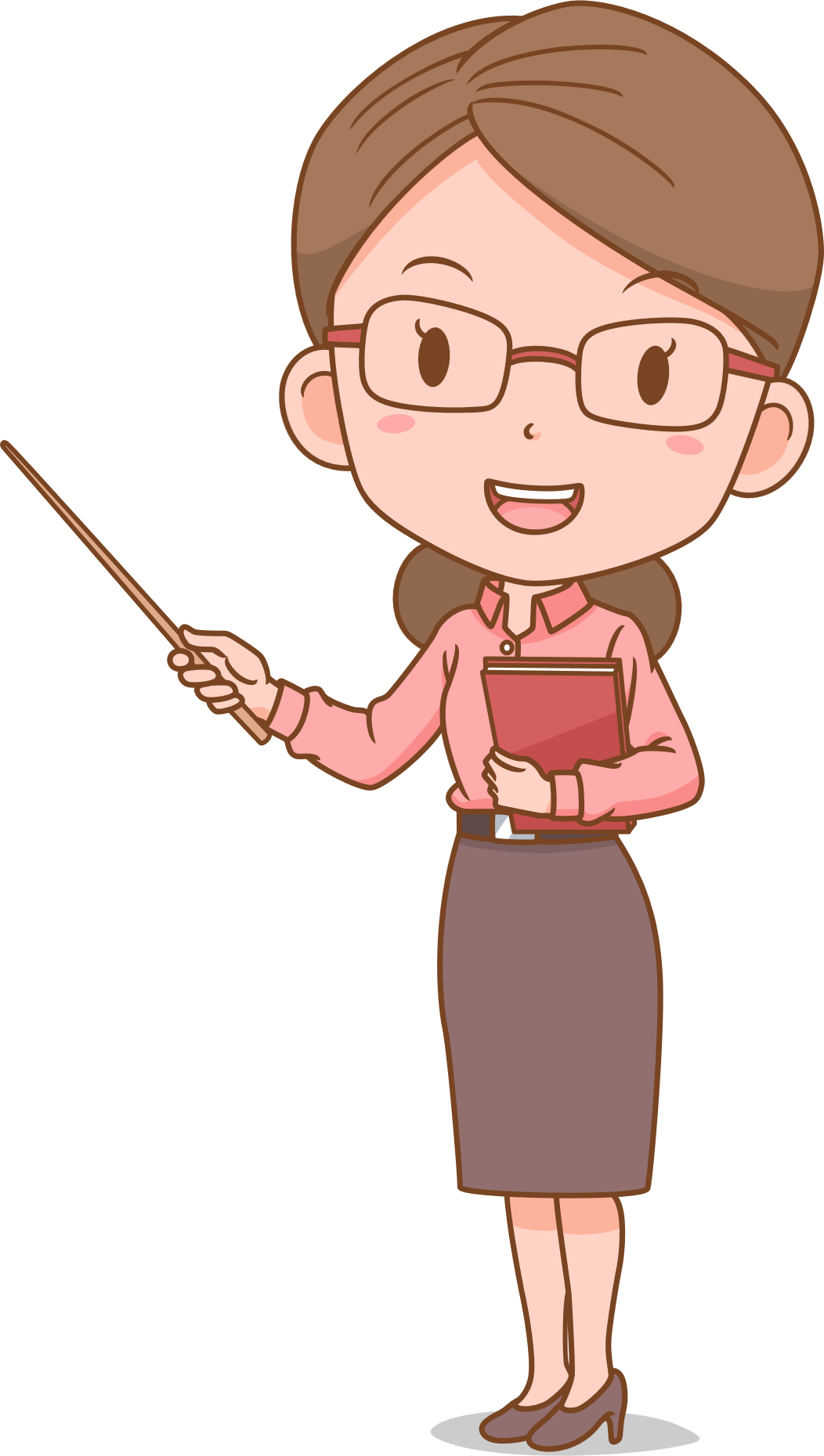 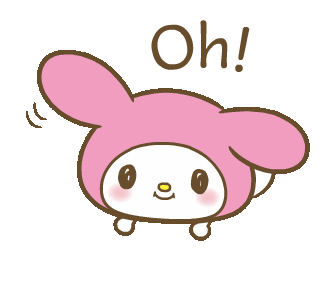 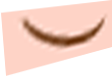 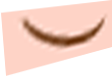 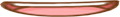 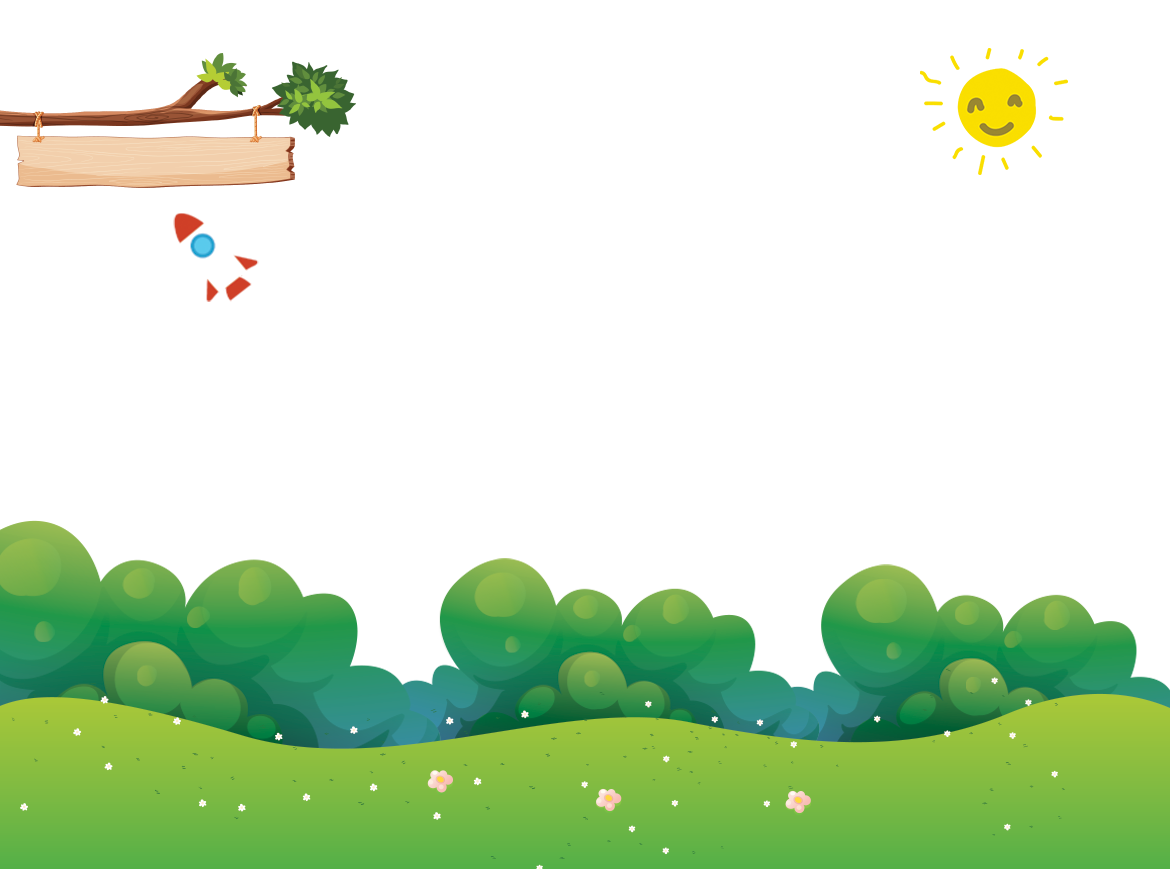 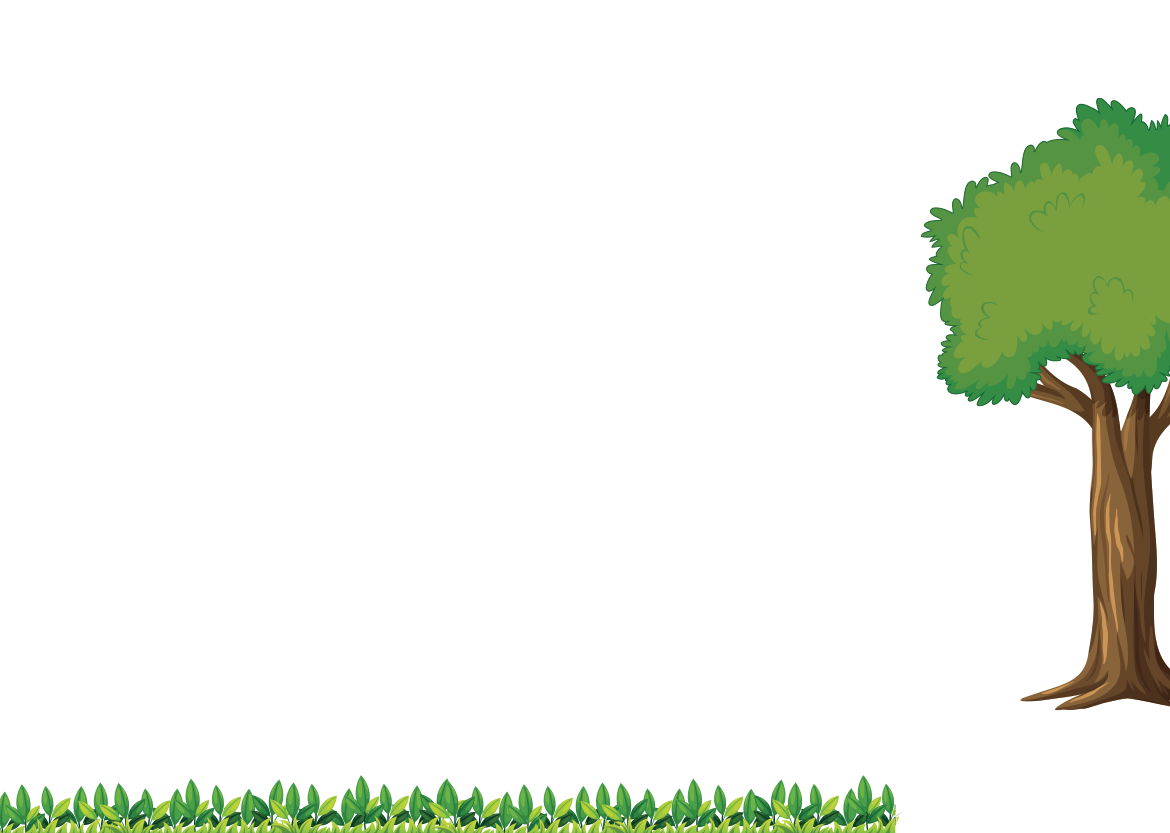 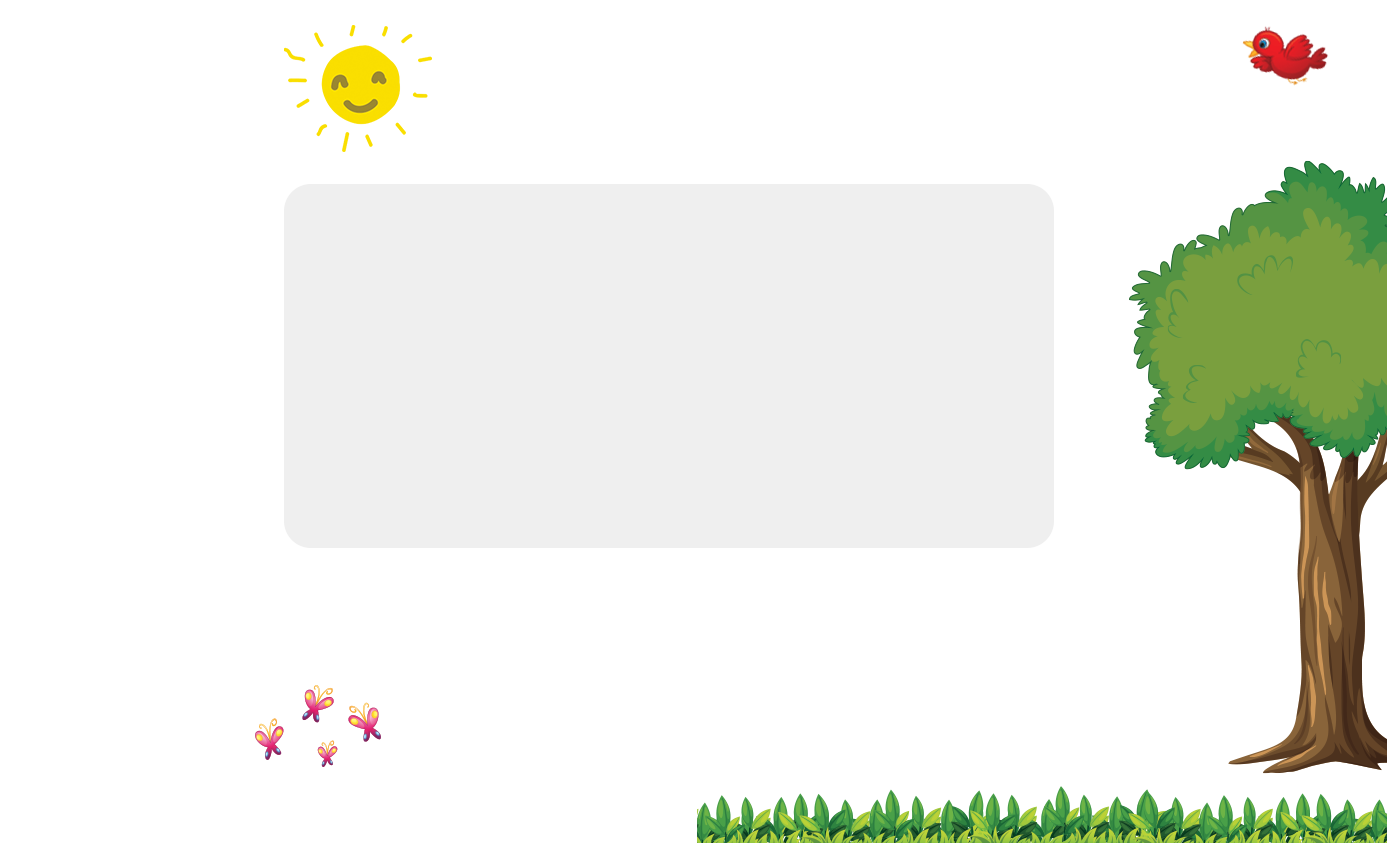 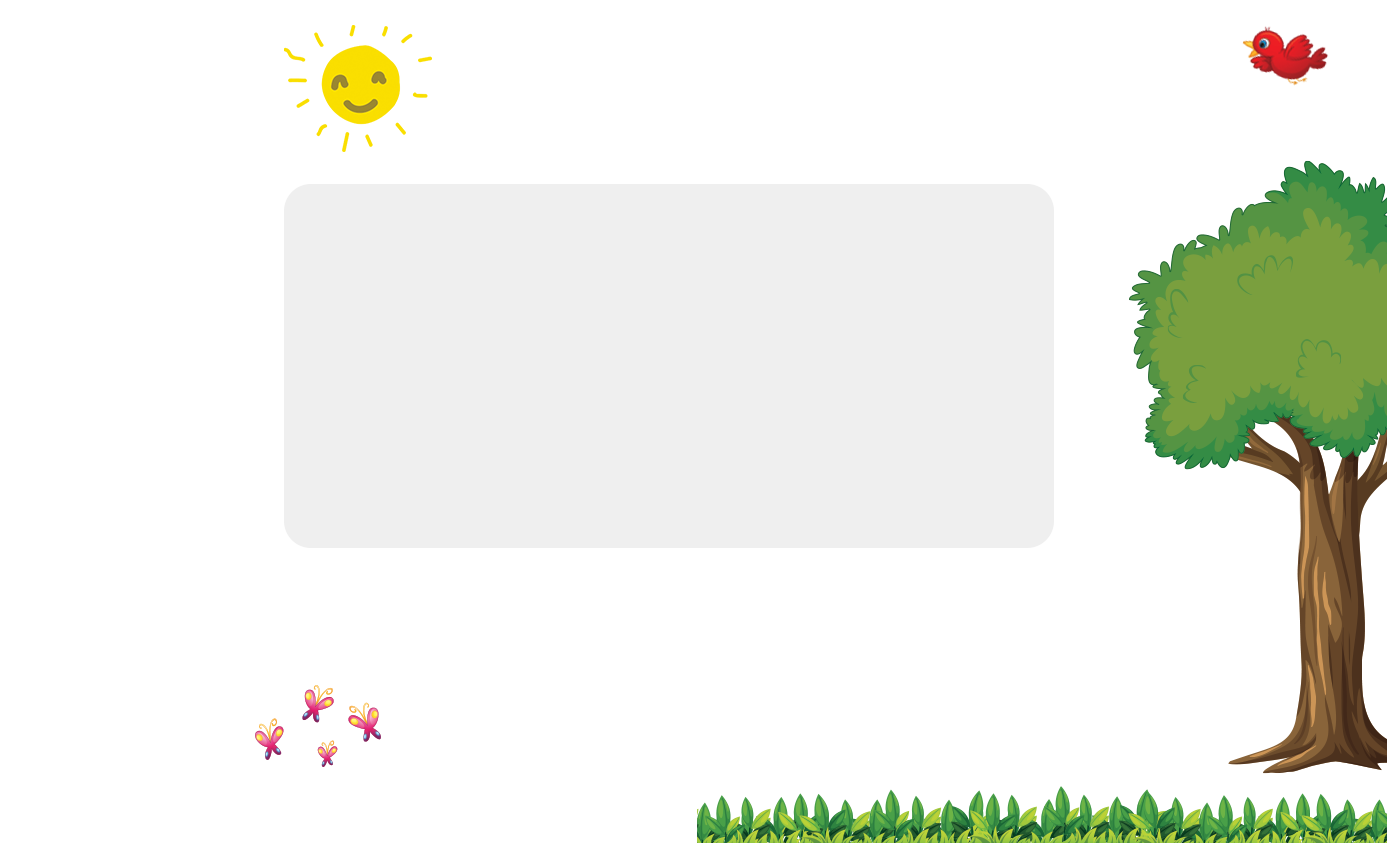 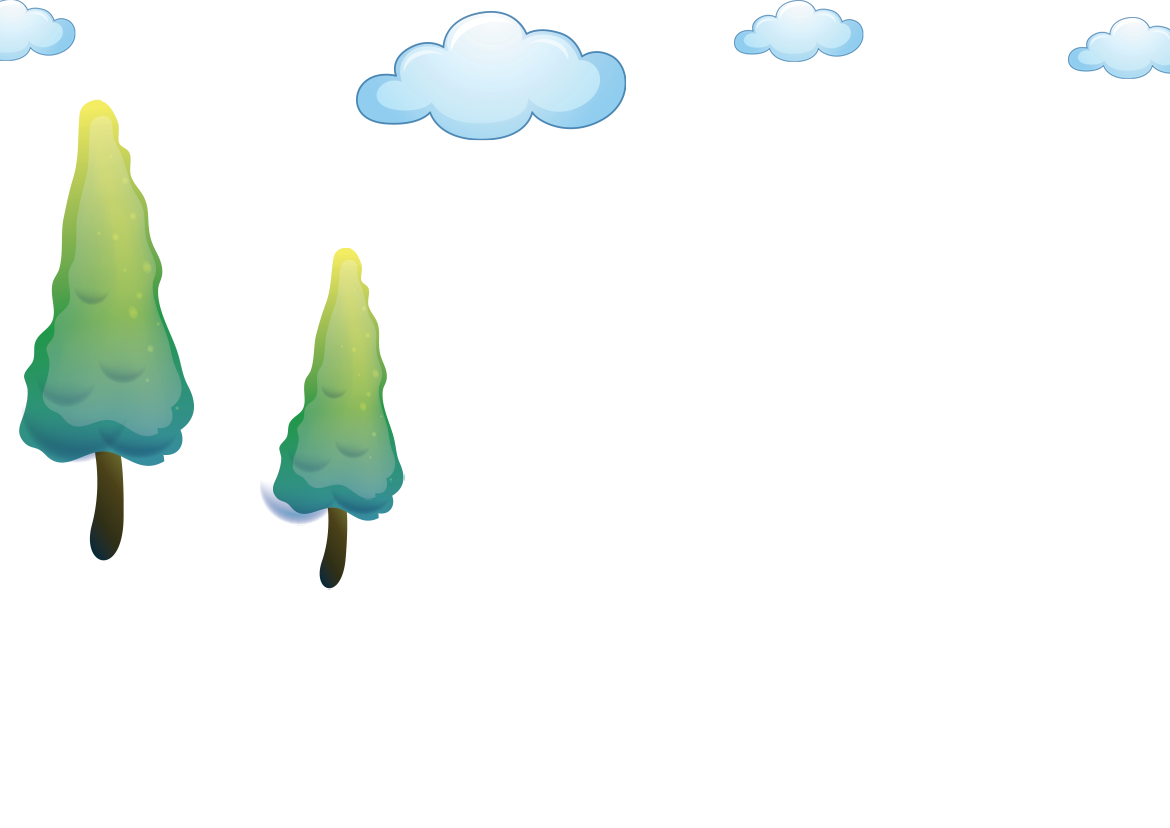 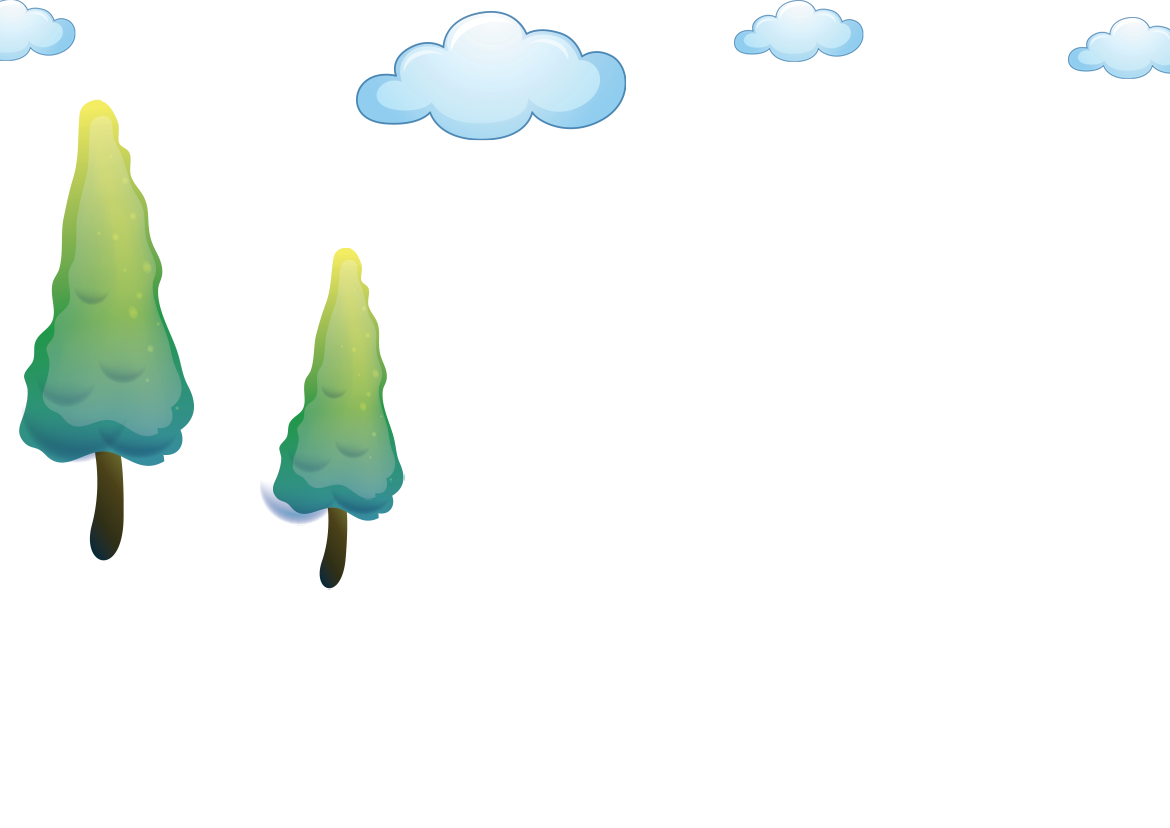 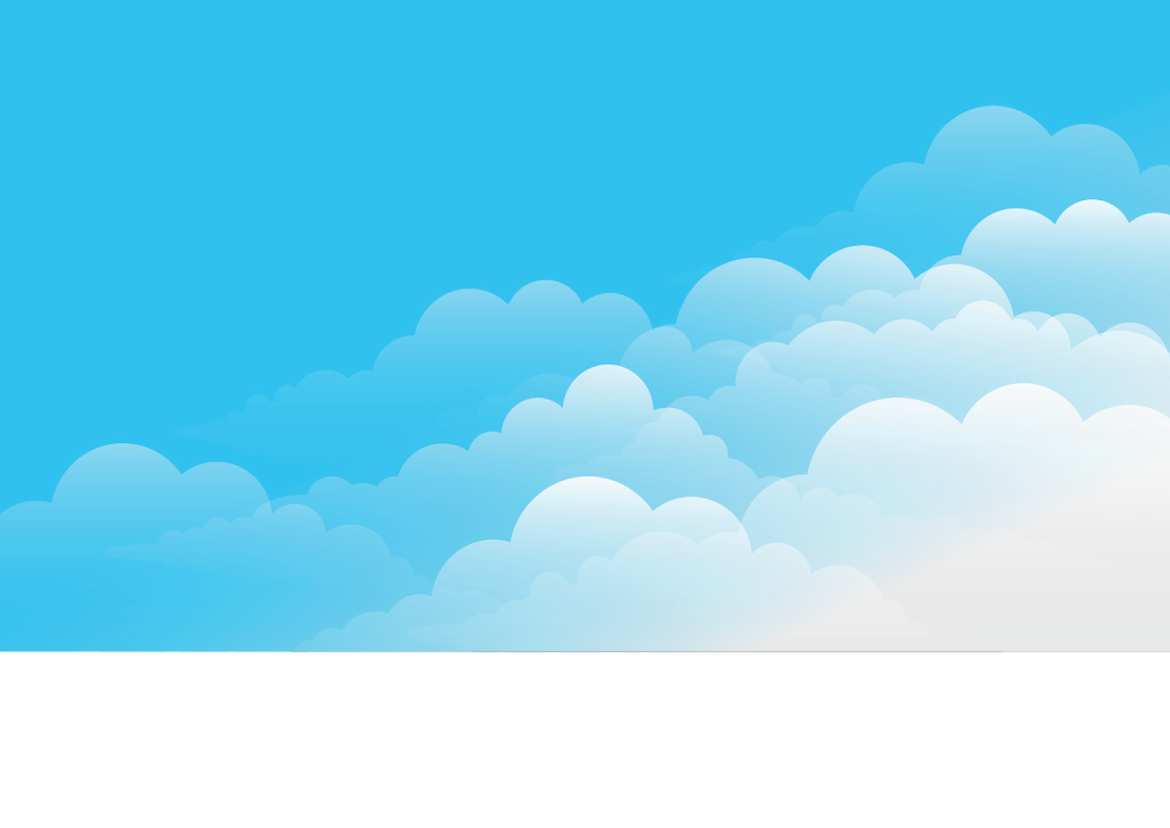 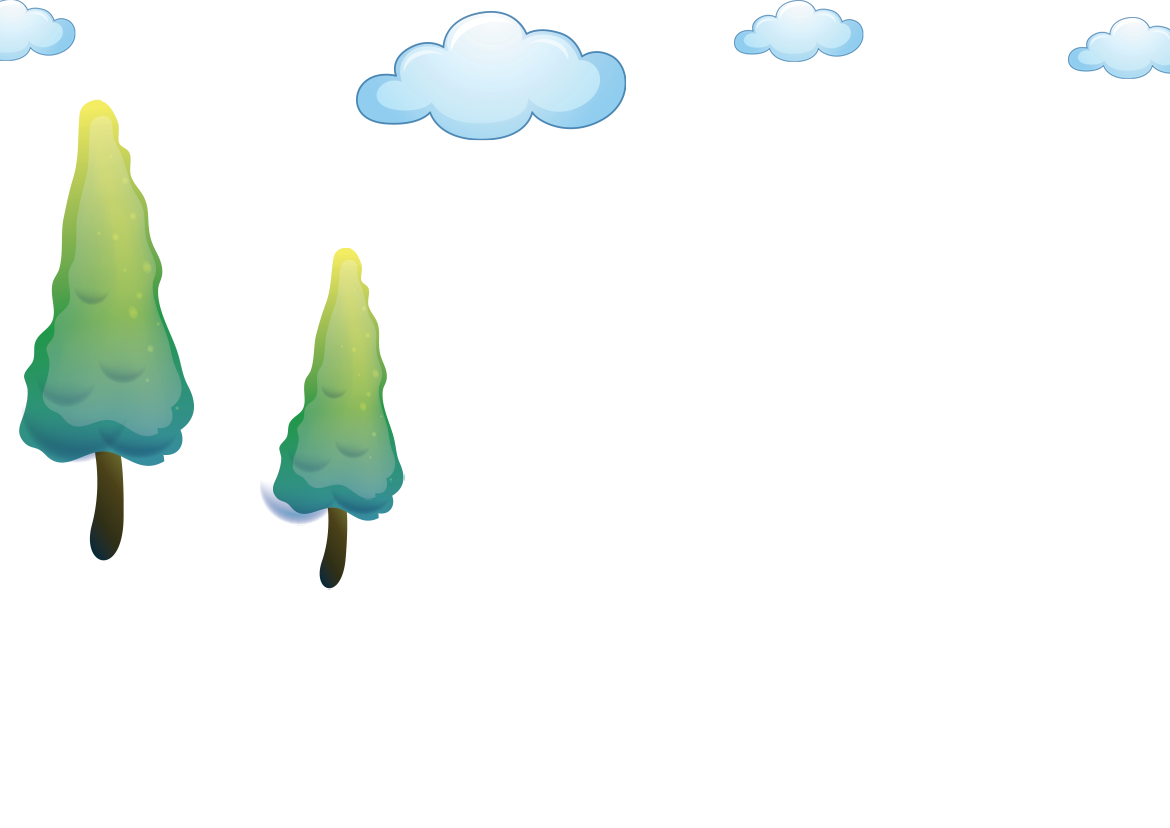 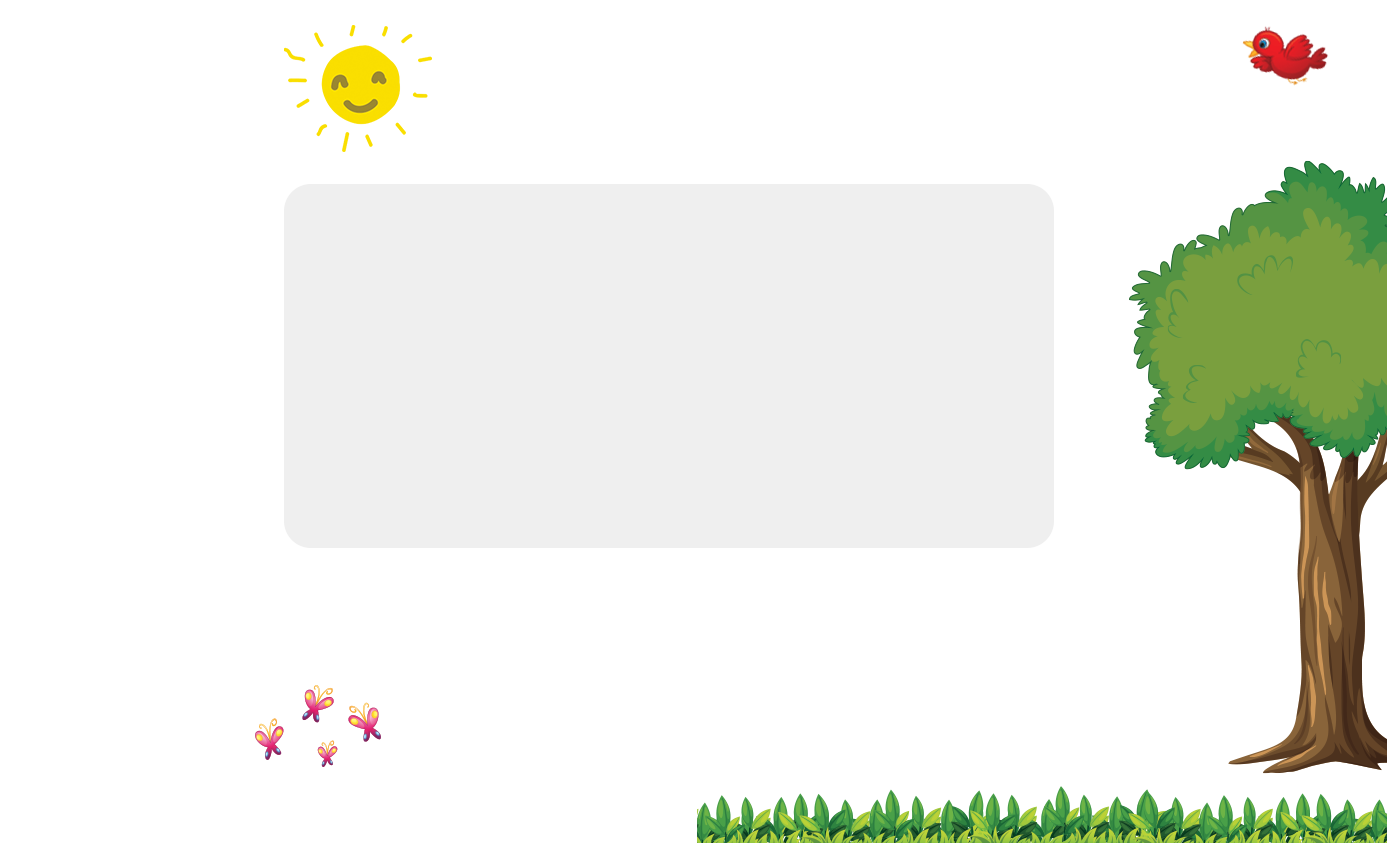 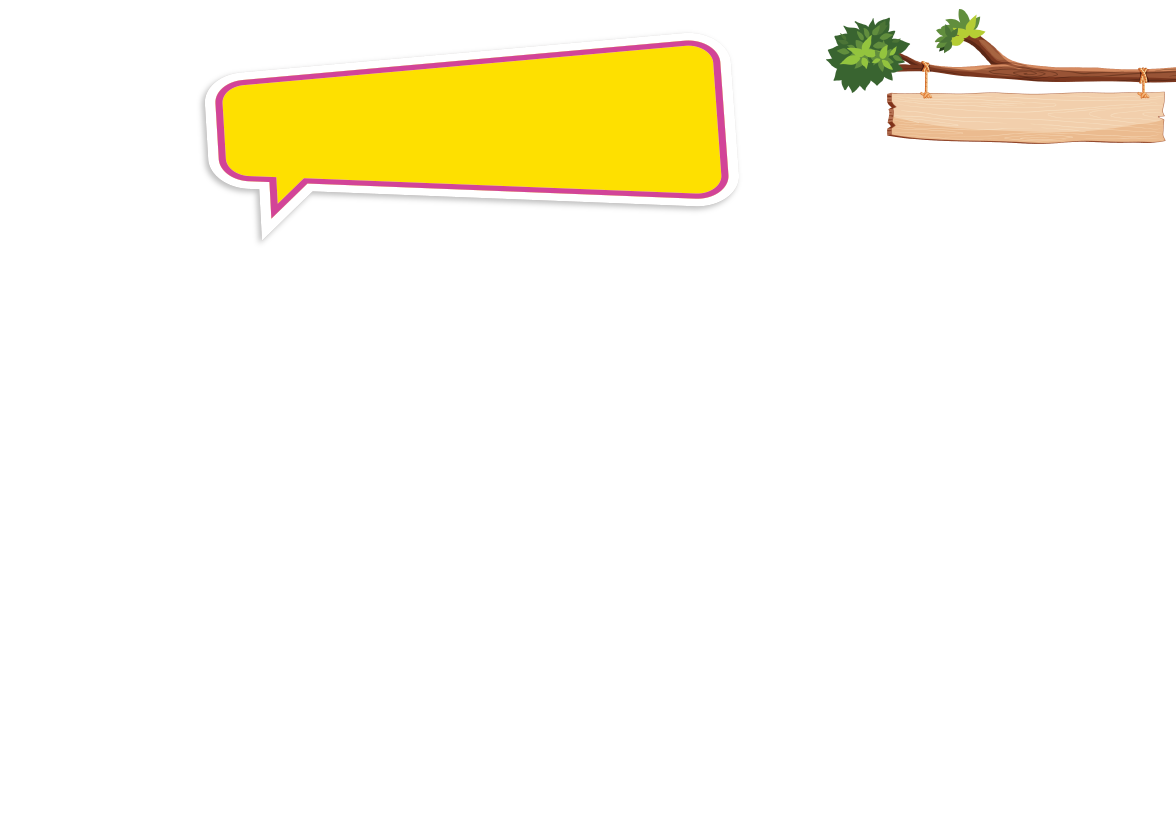 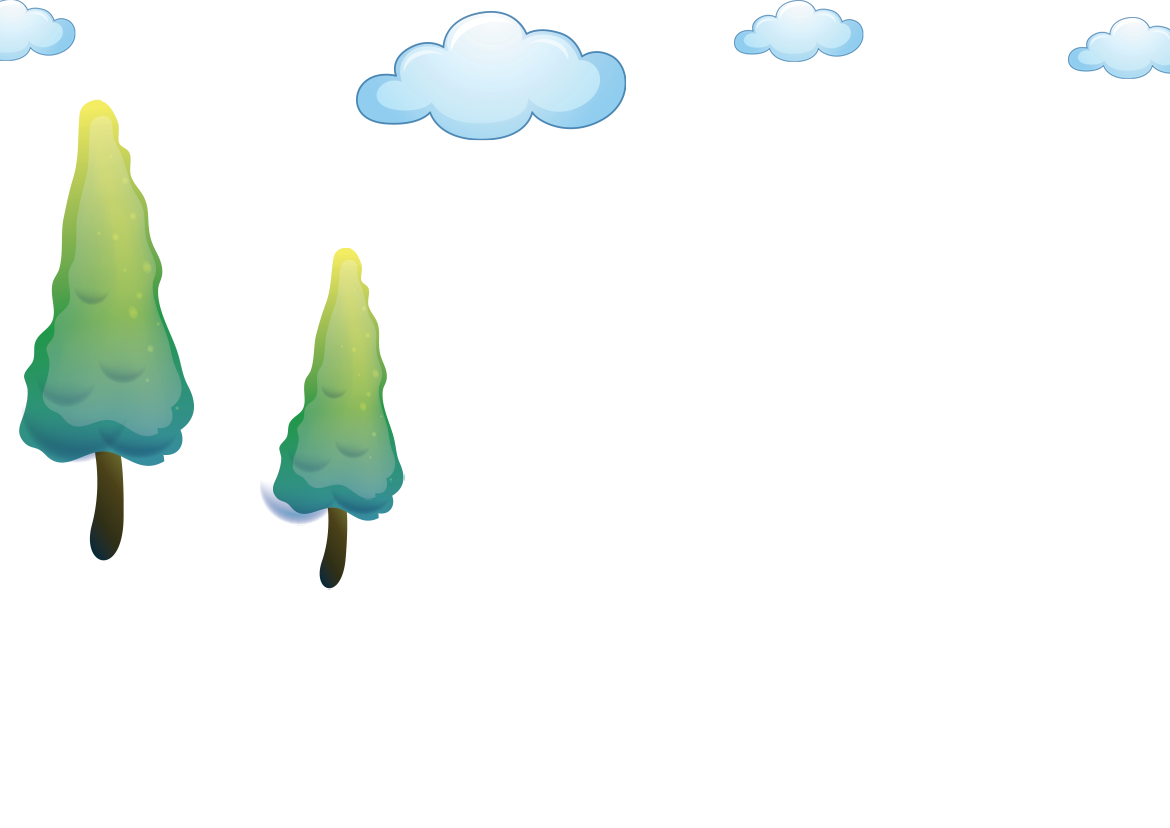 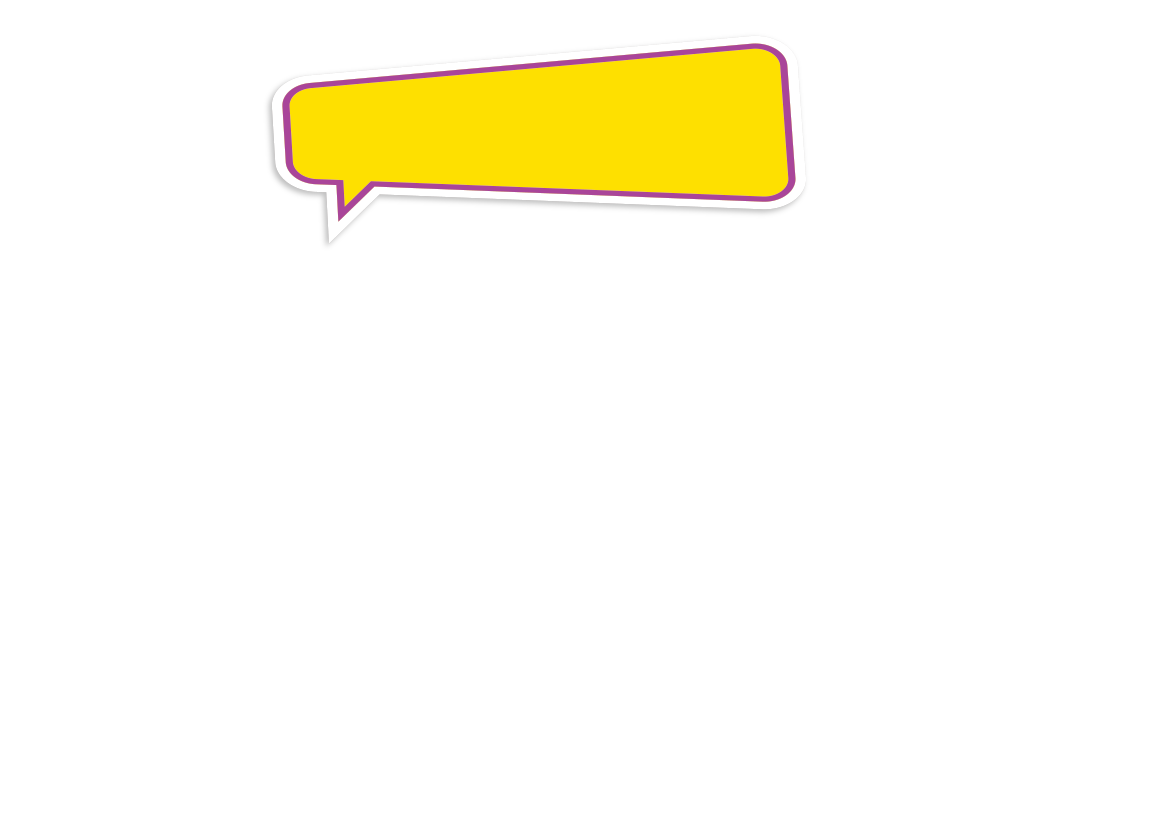 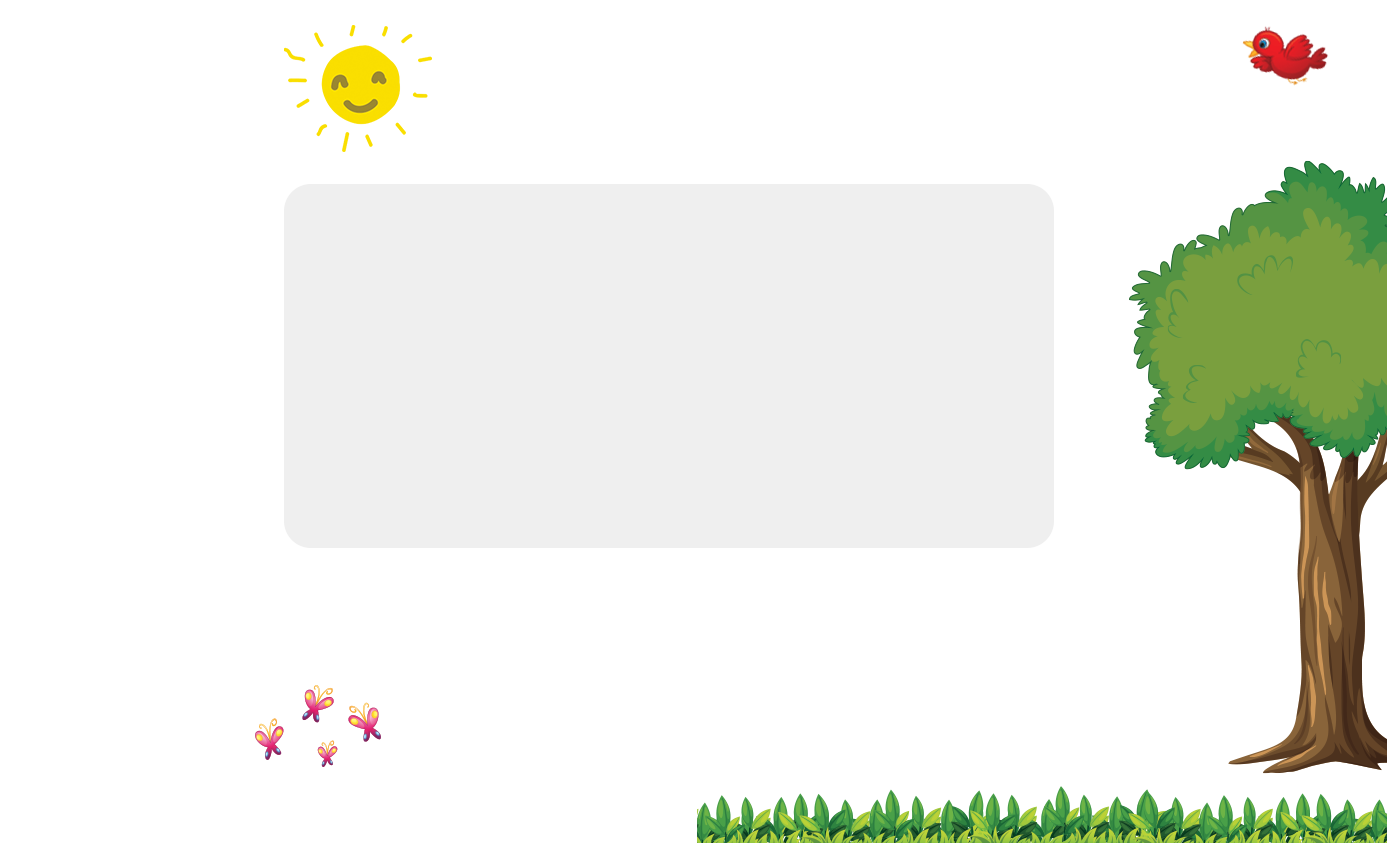 หงุดหงิด
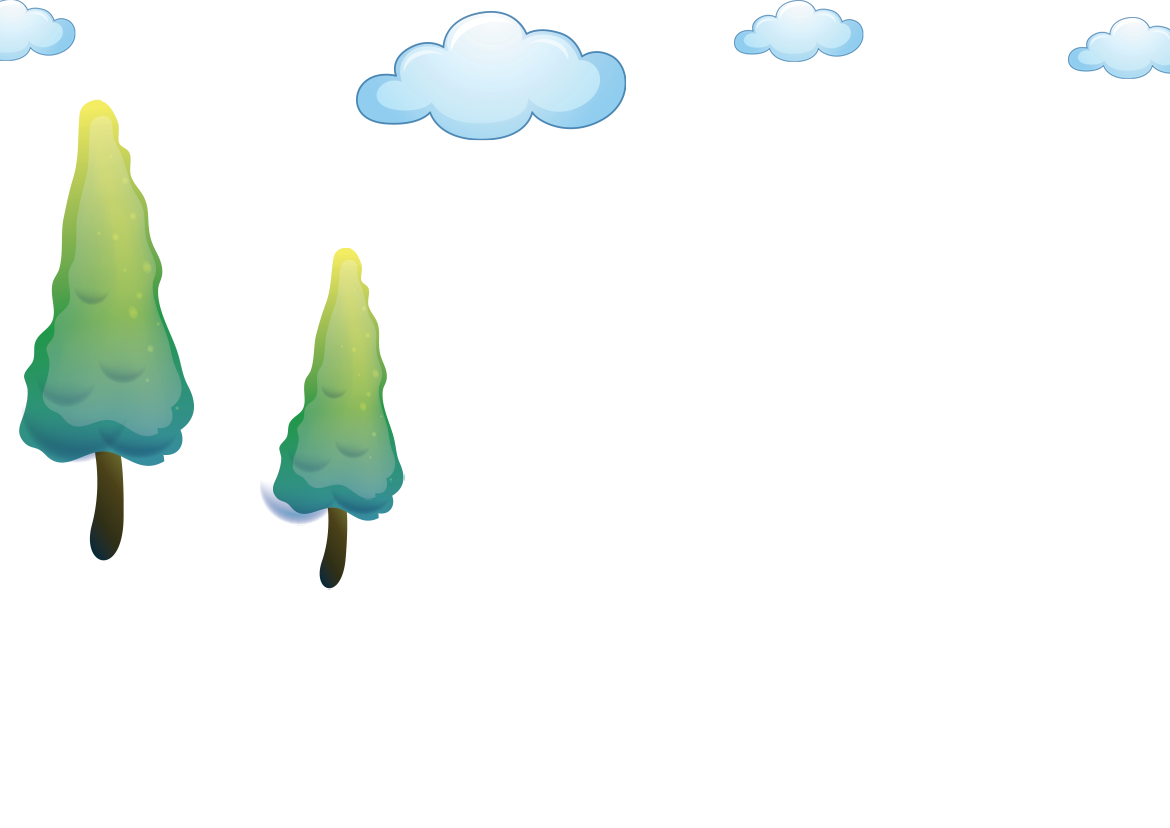 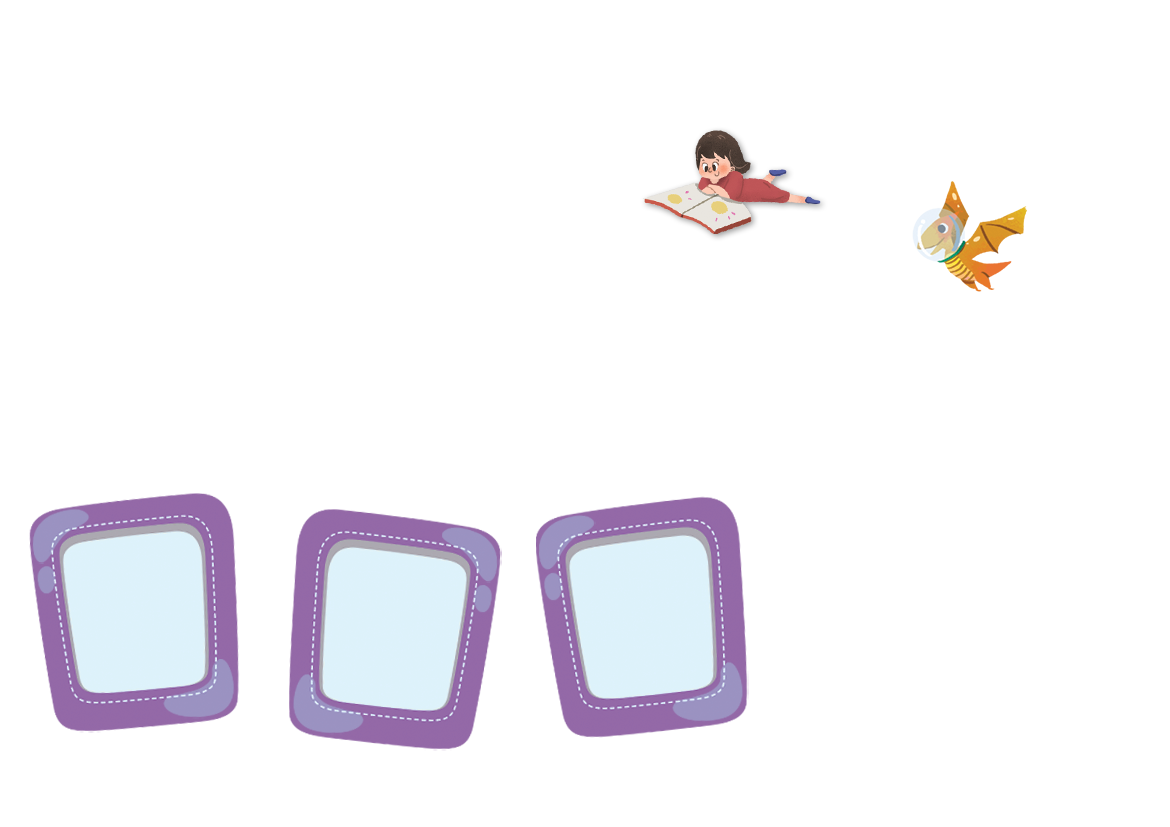 Online Classroom
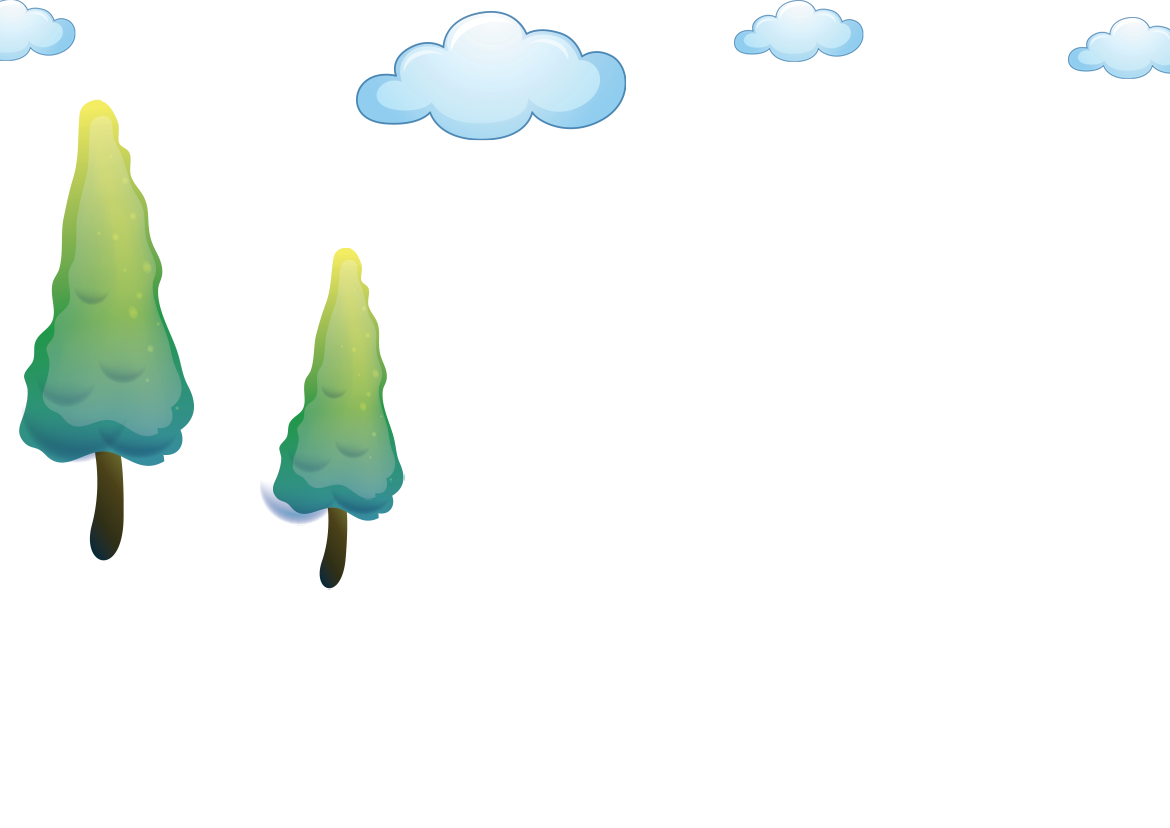 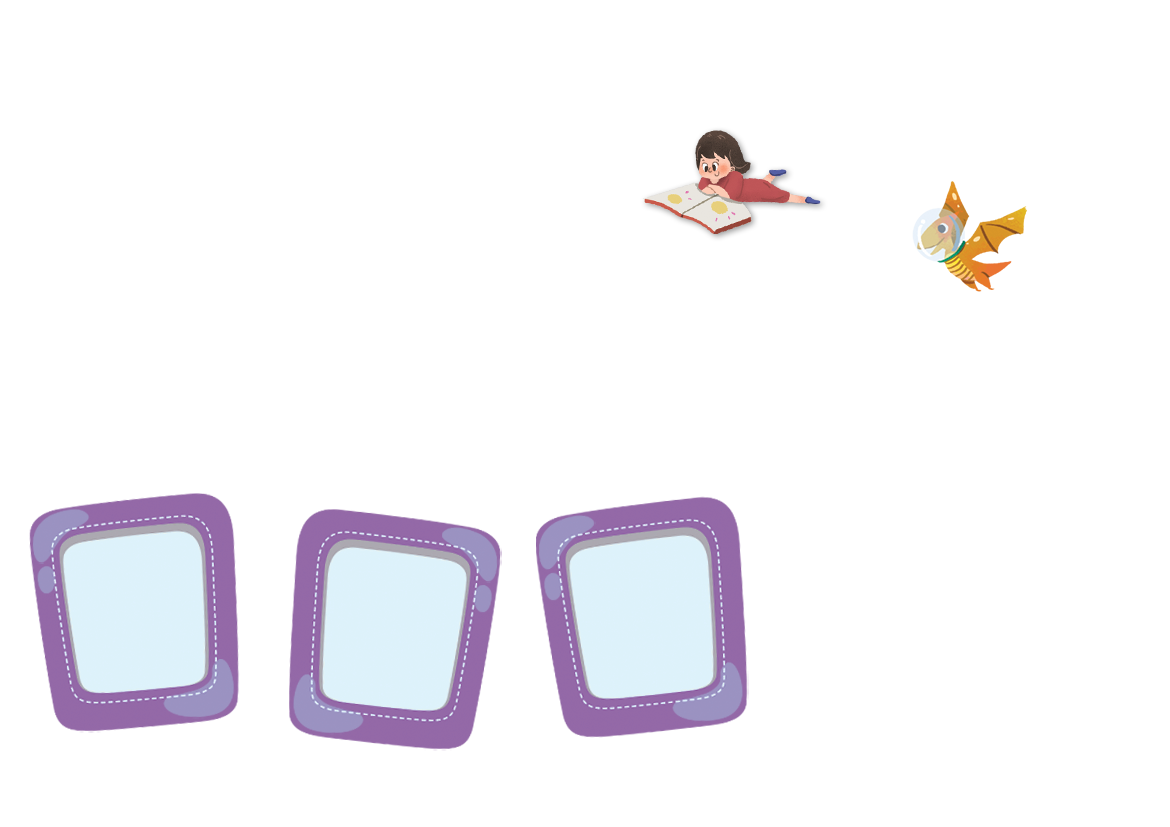 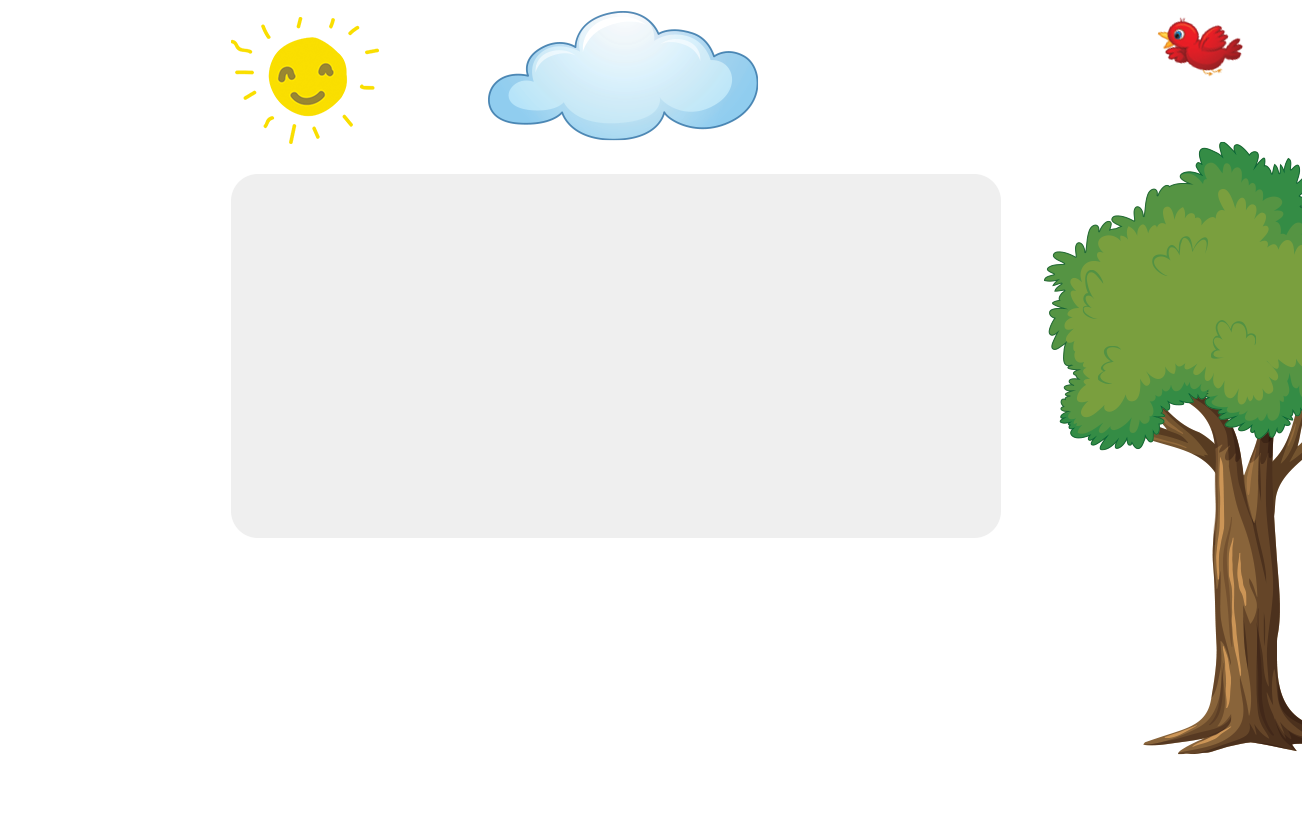 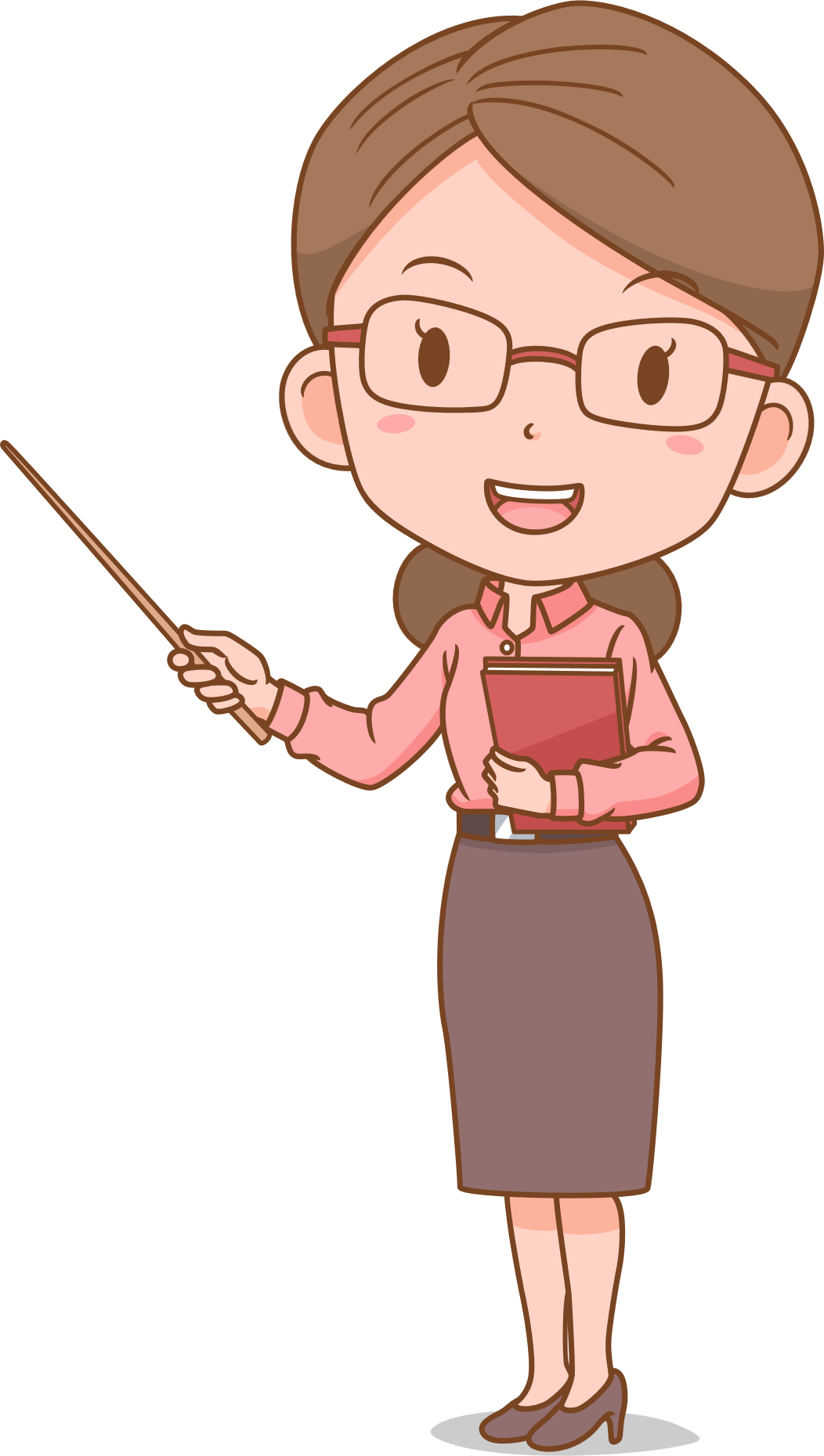 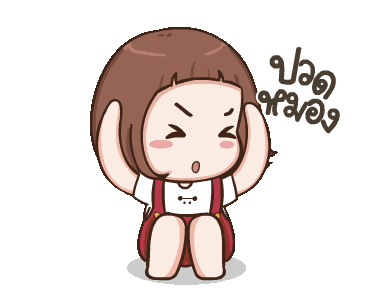 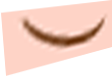 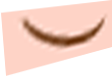 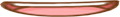 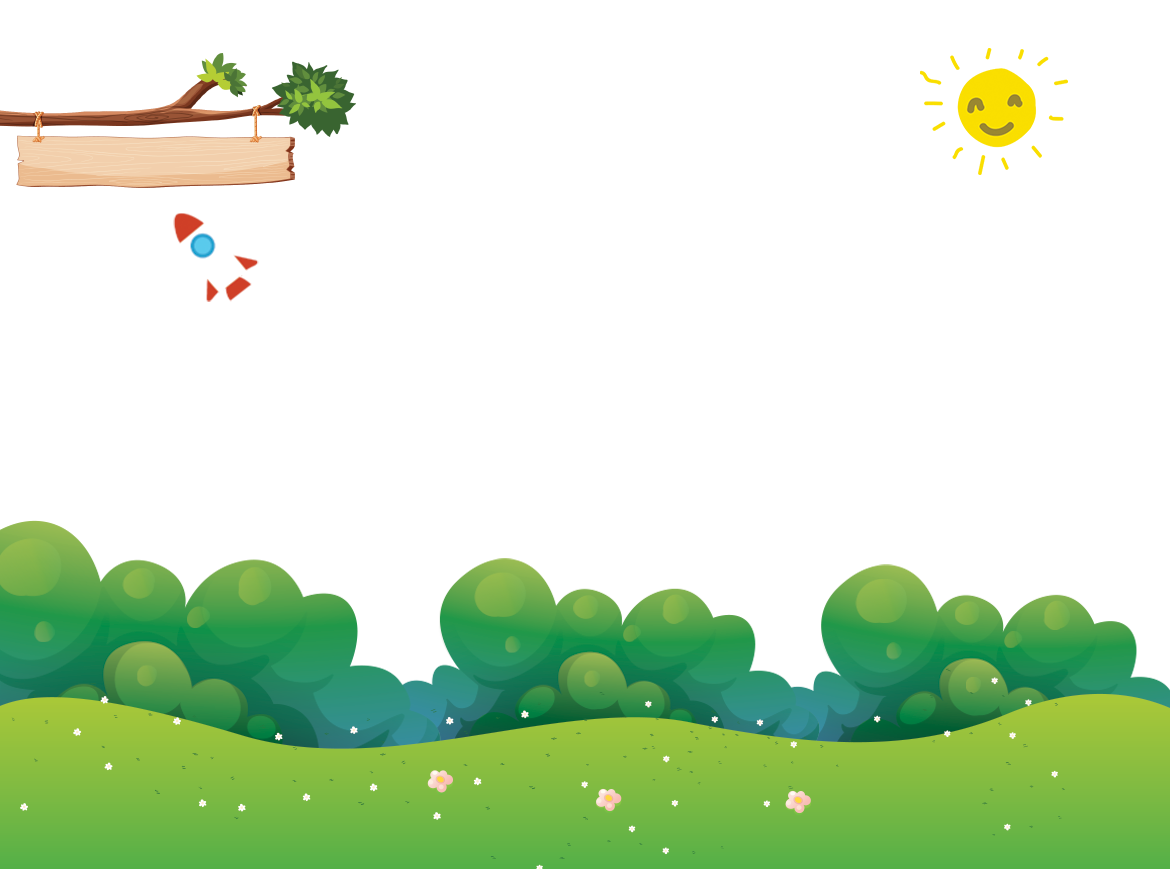 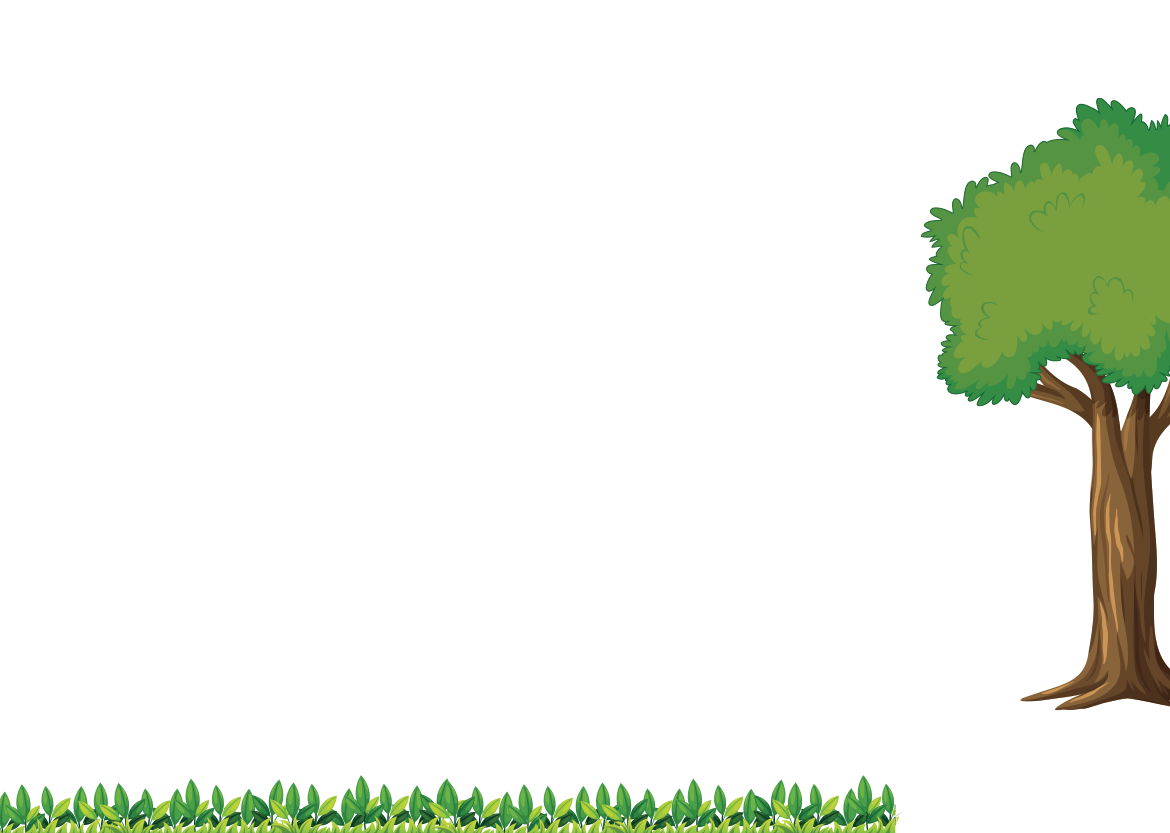 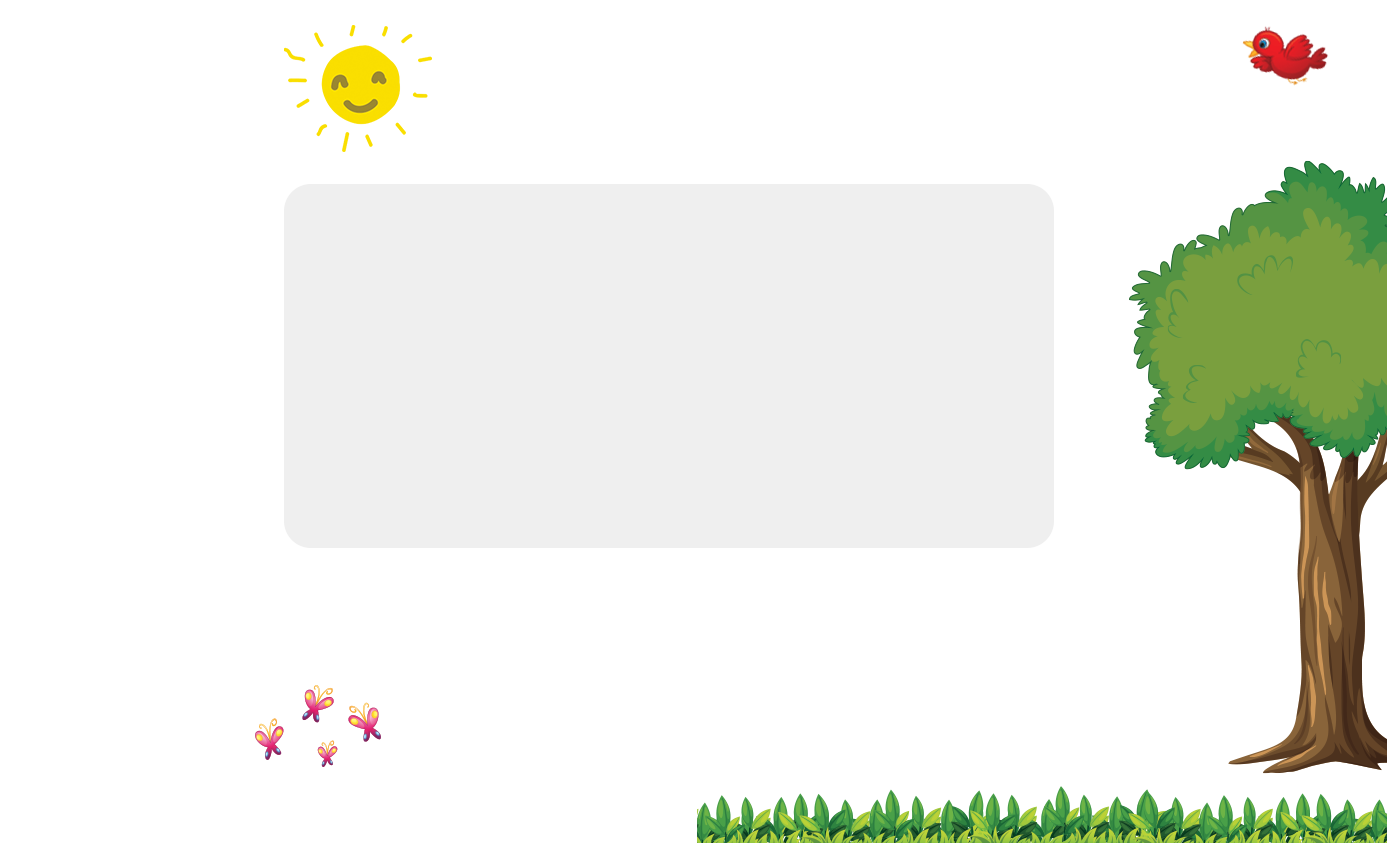 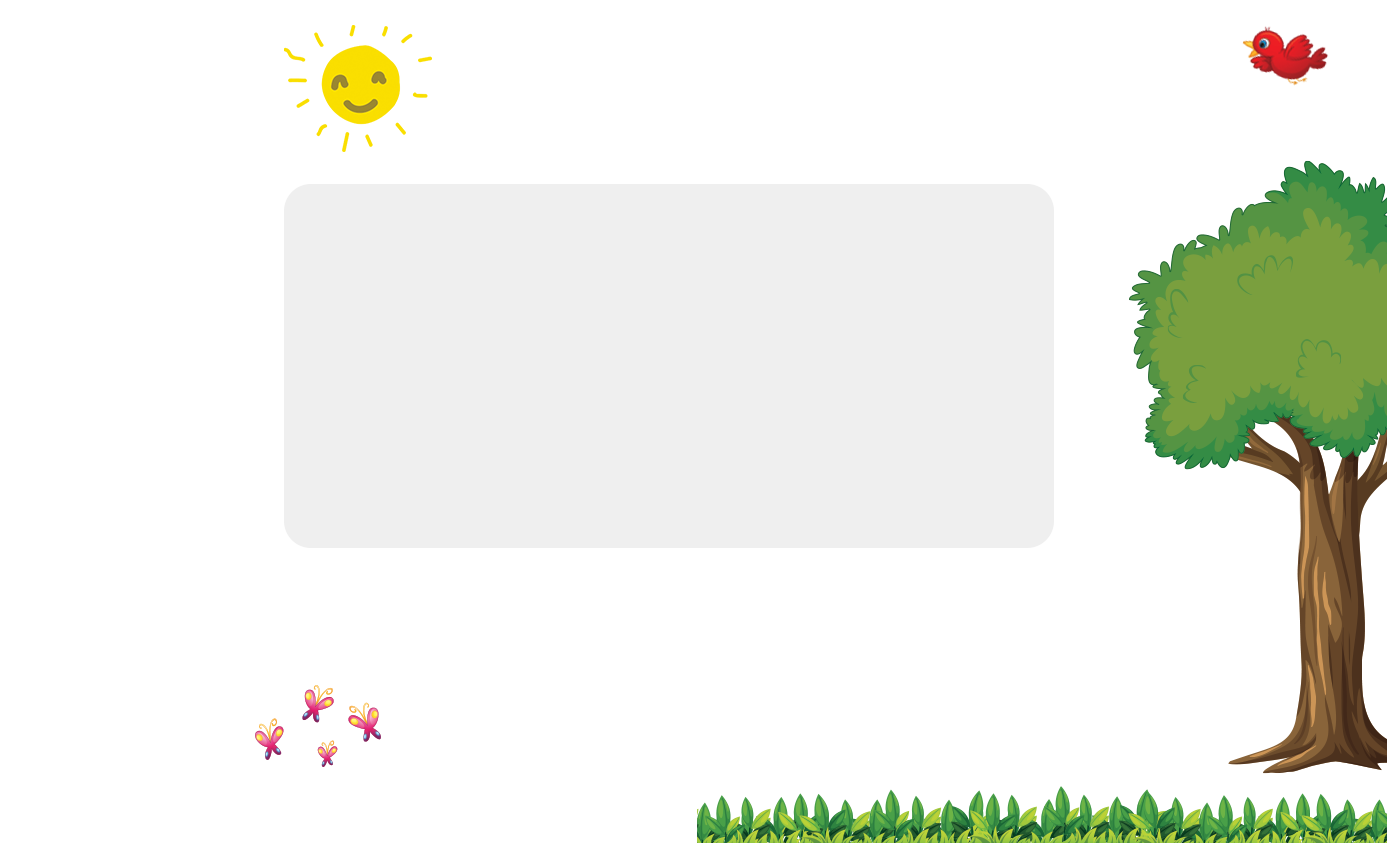 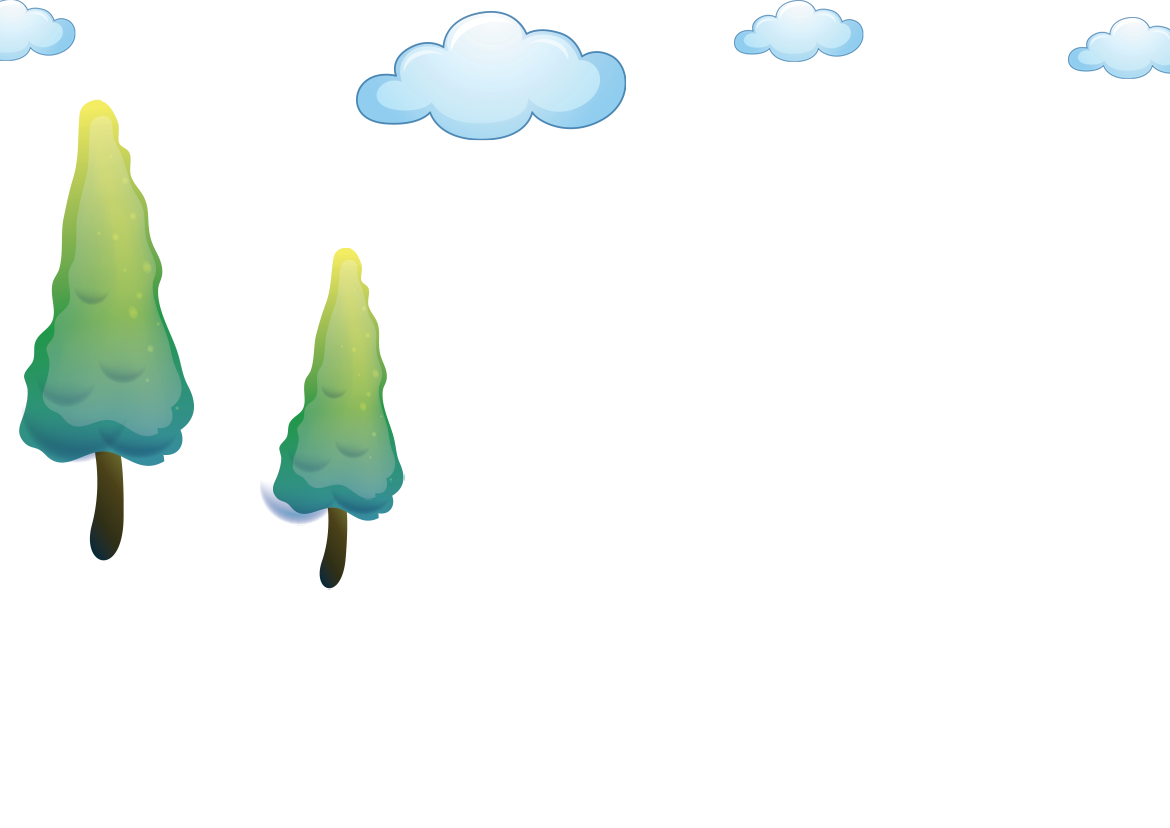 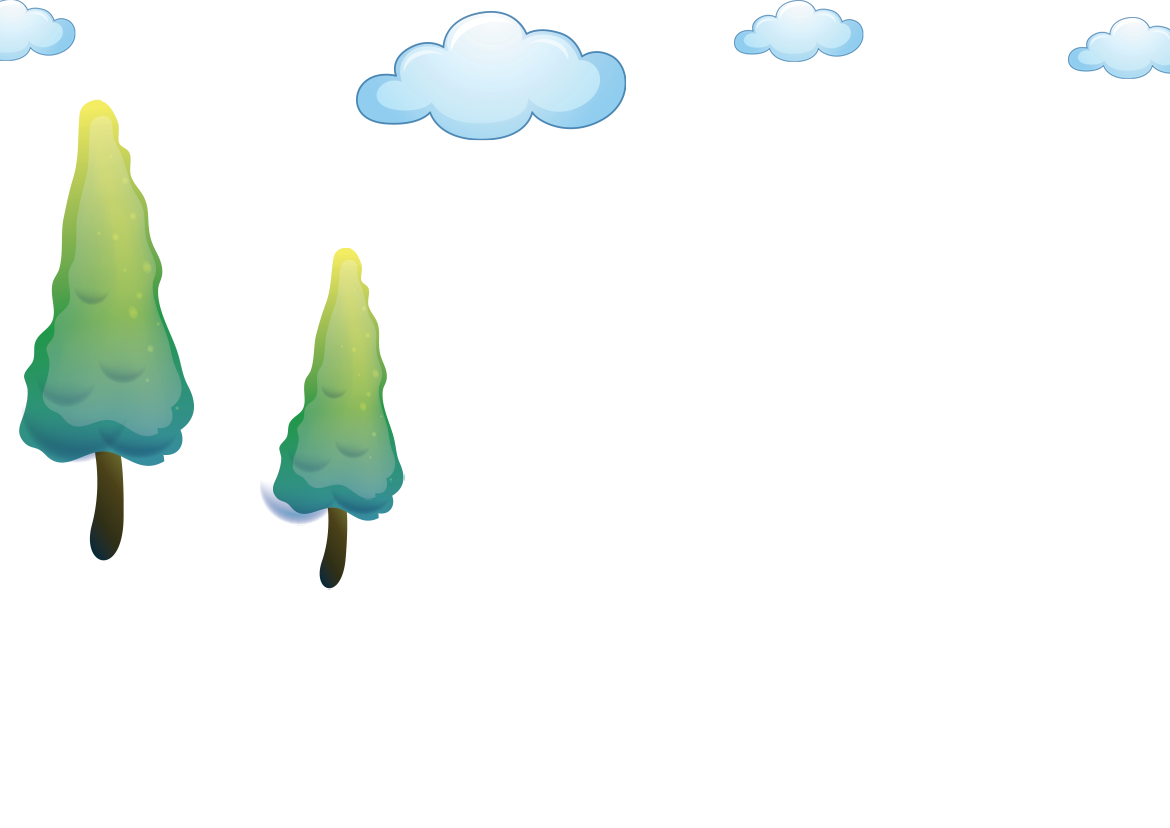 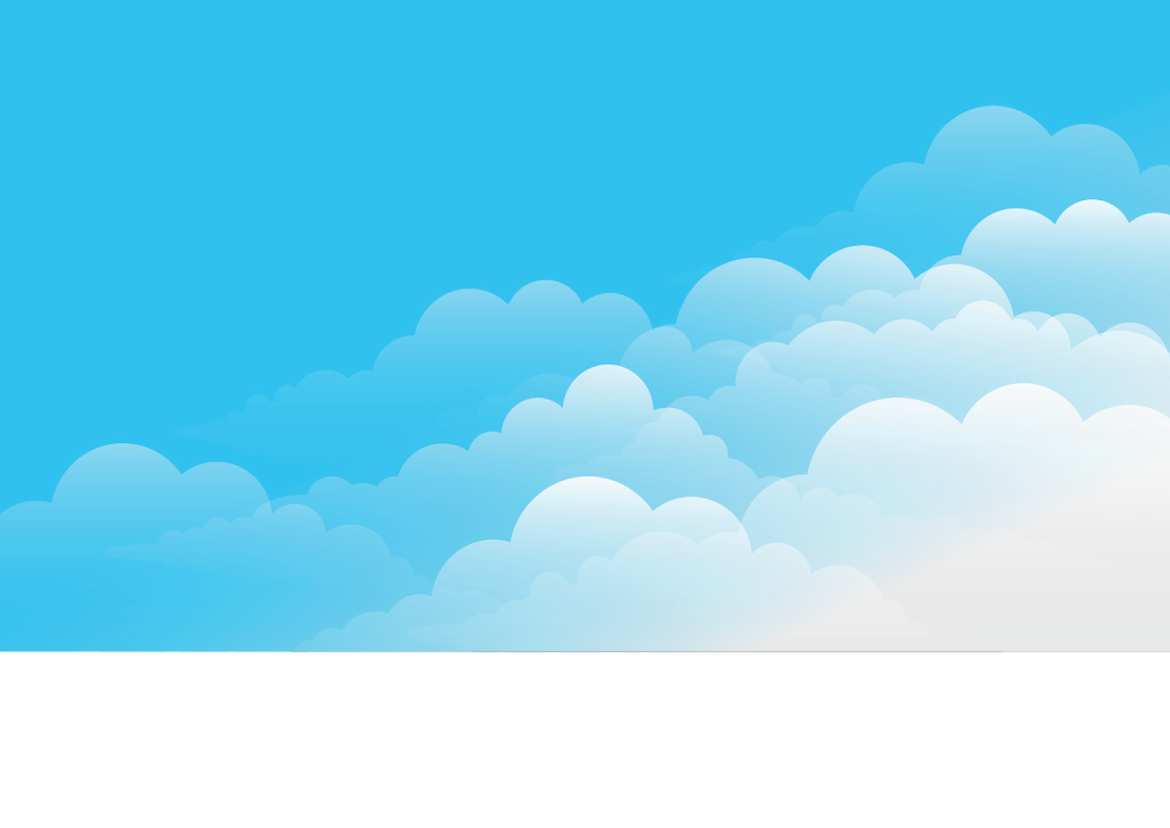 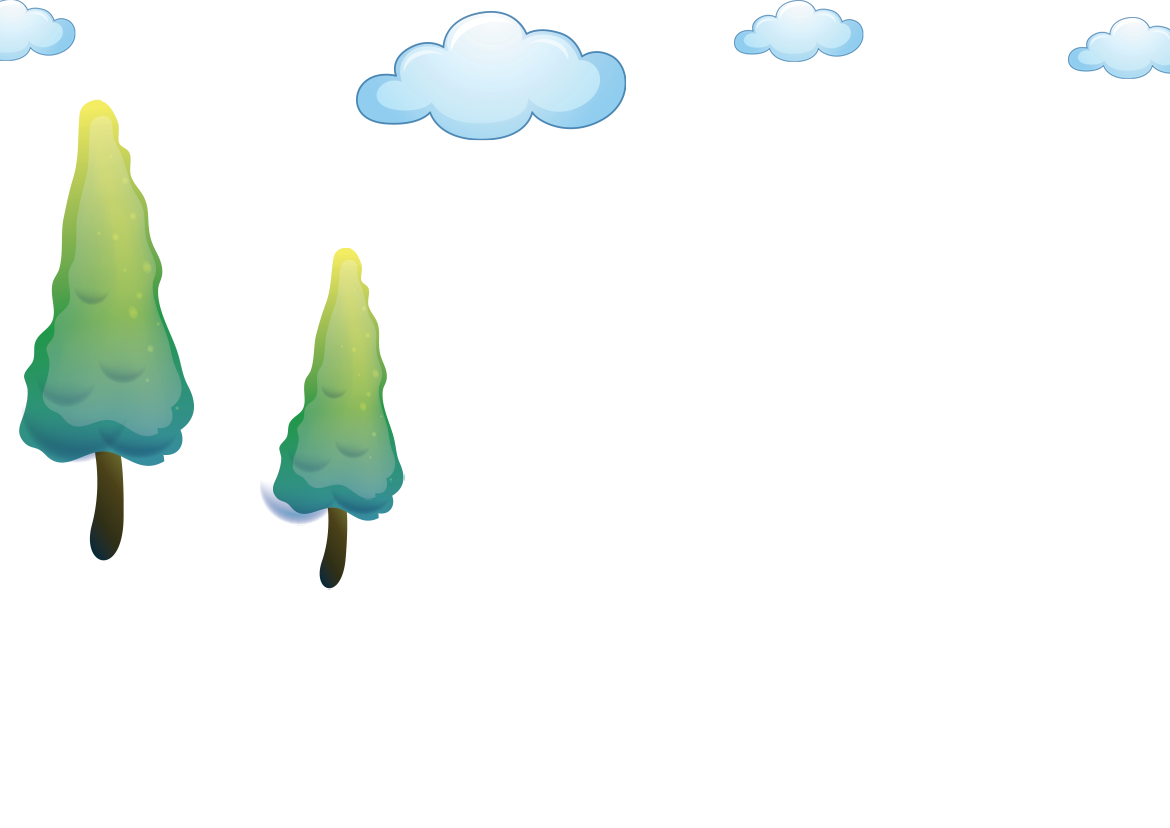 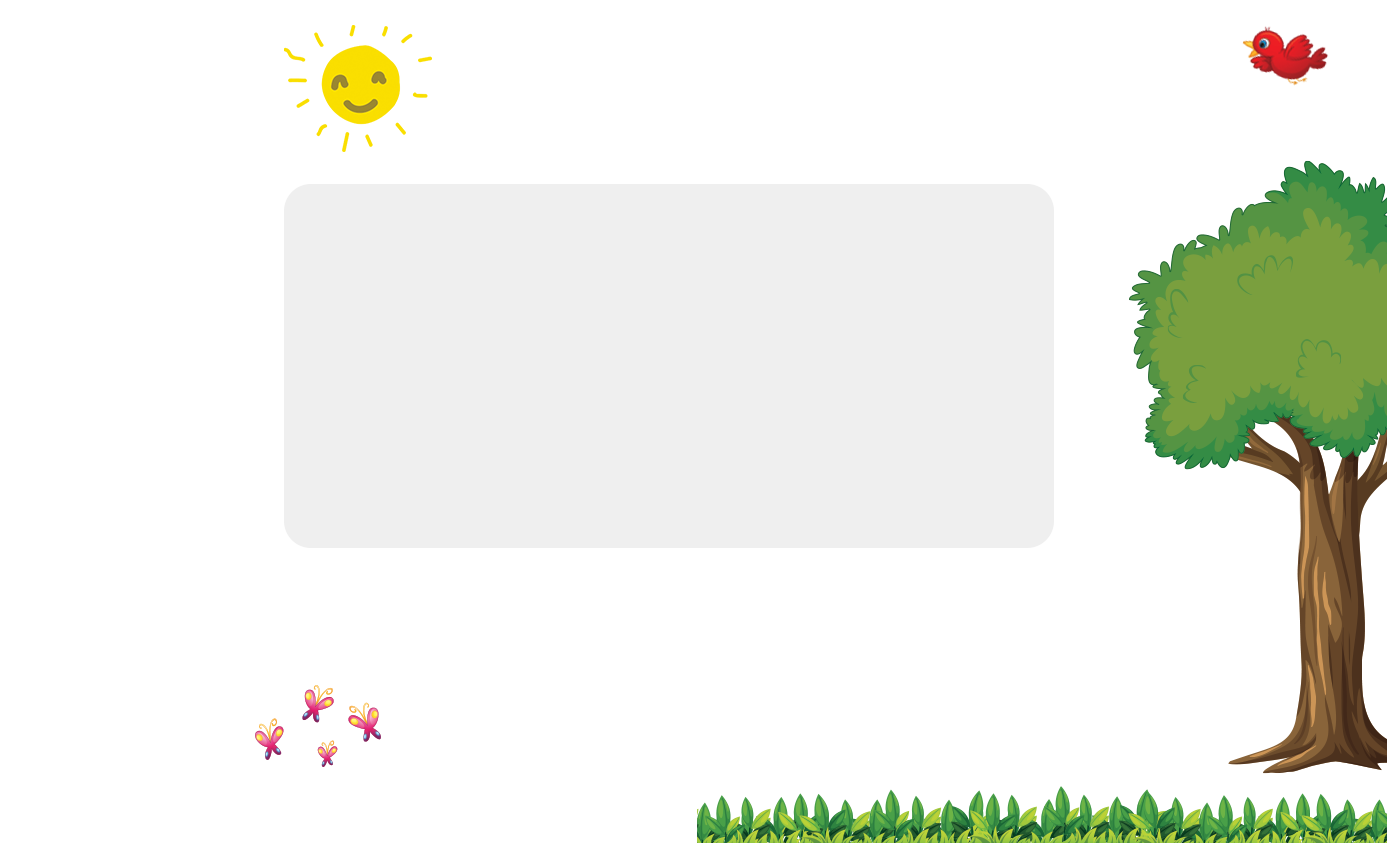 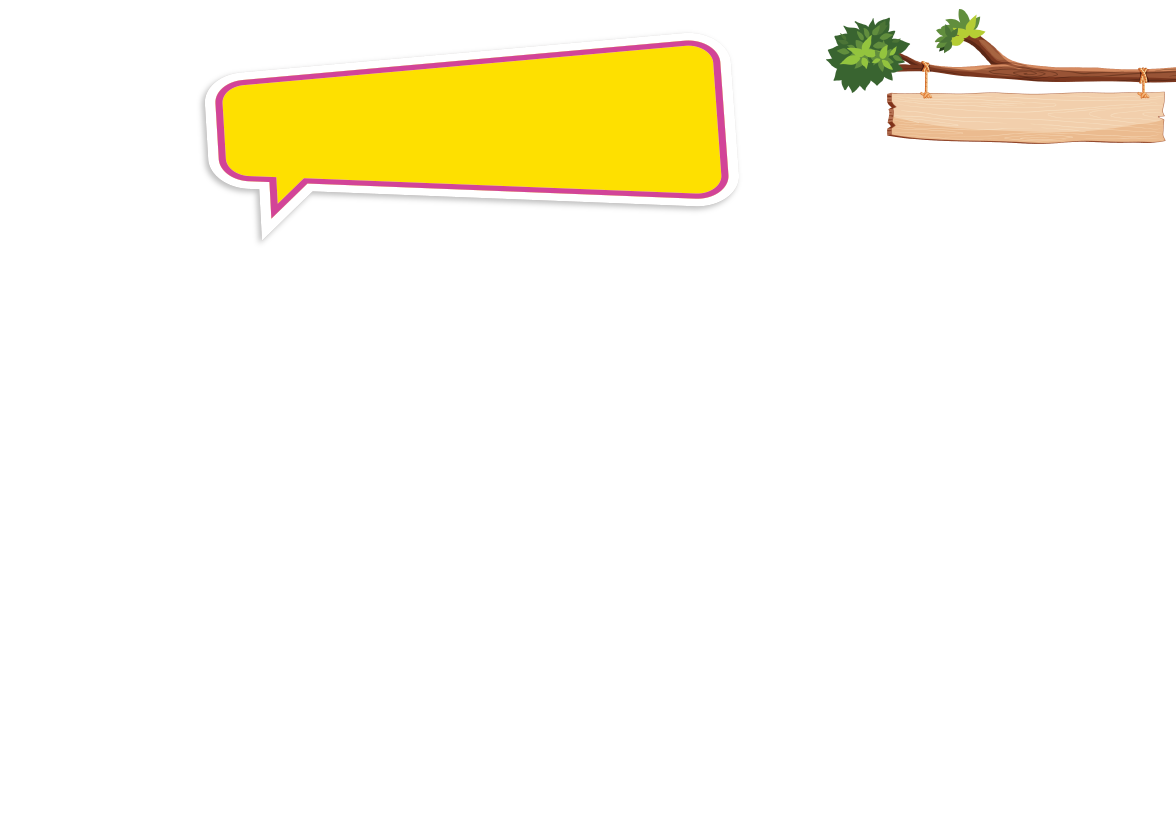 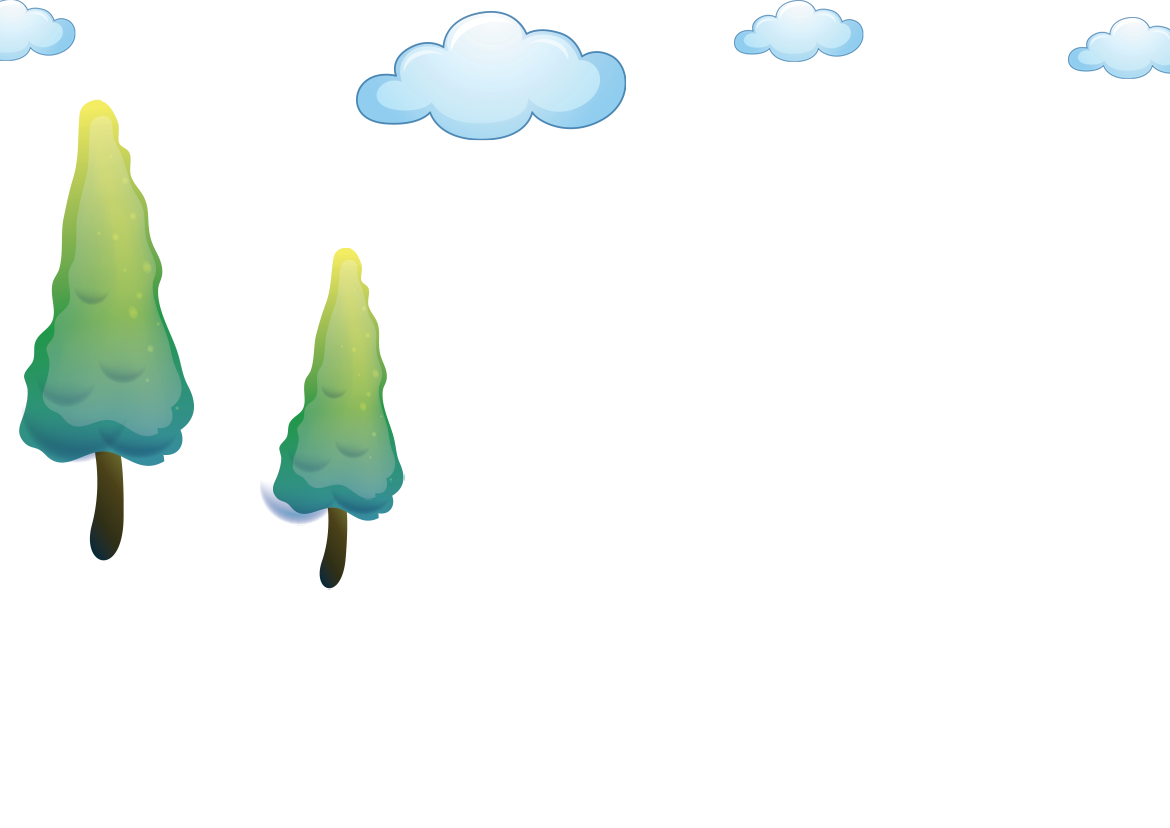 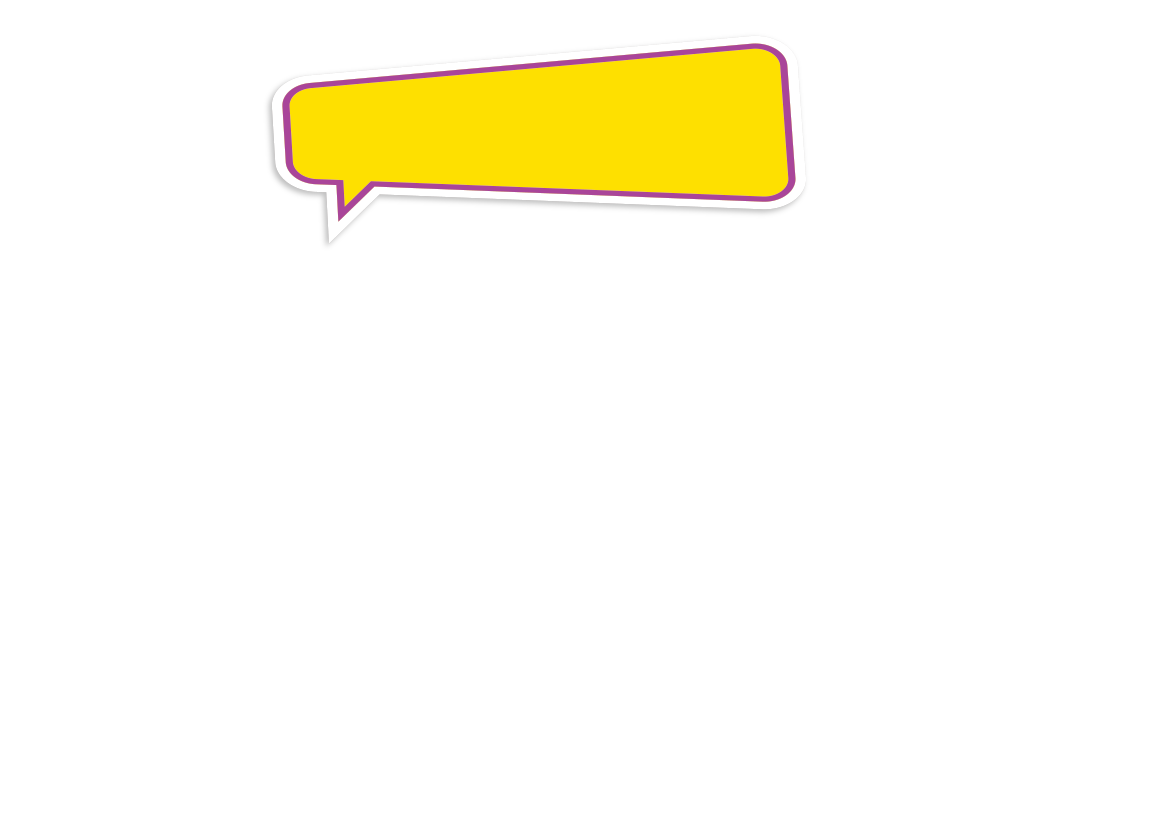 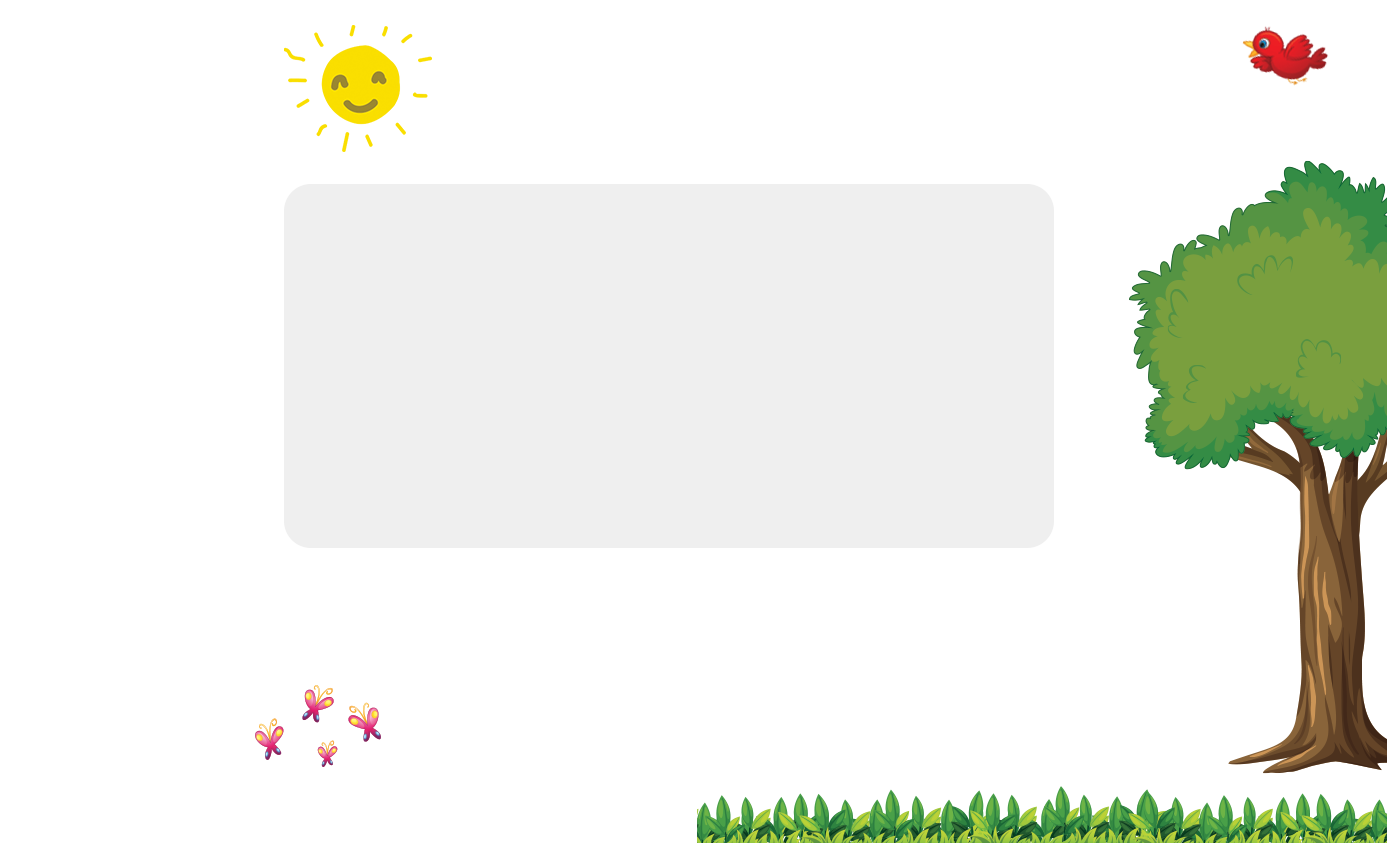 ตกใจ
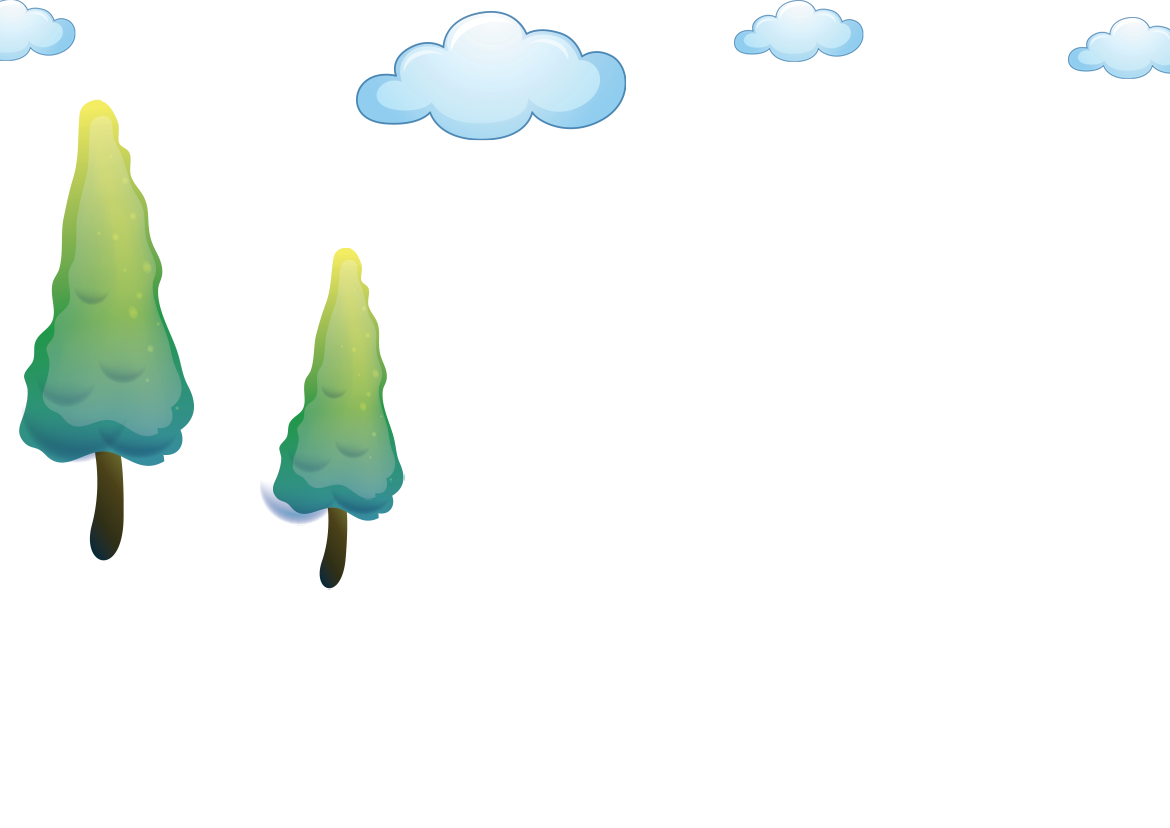 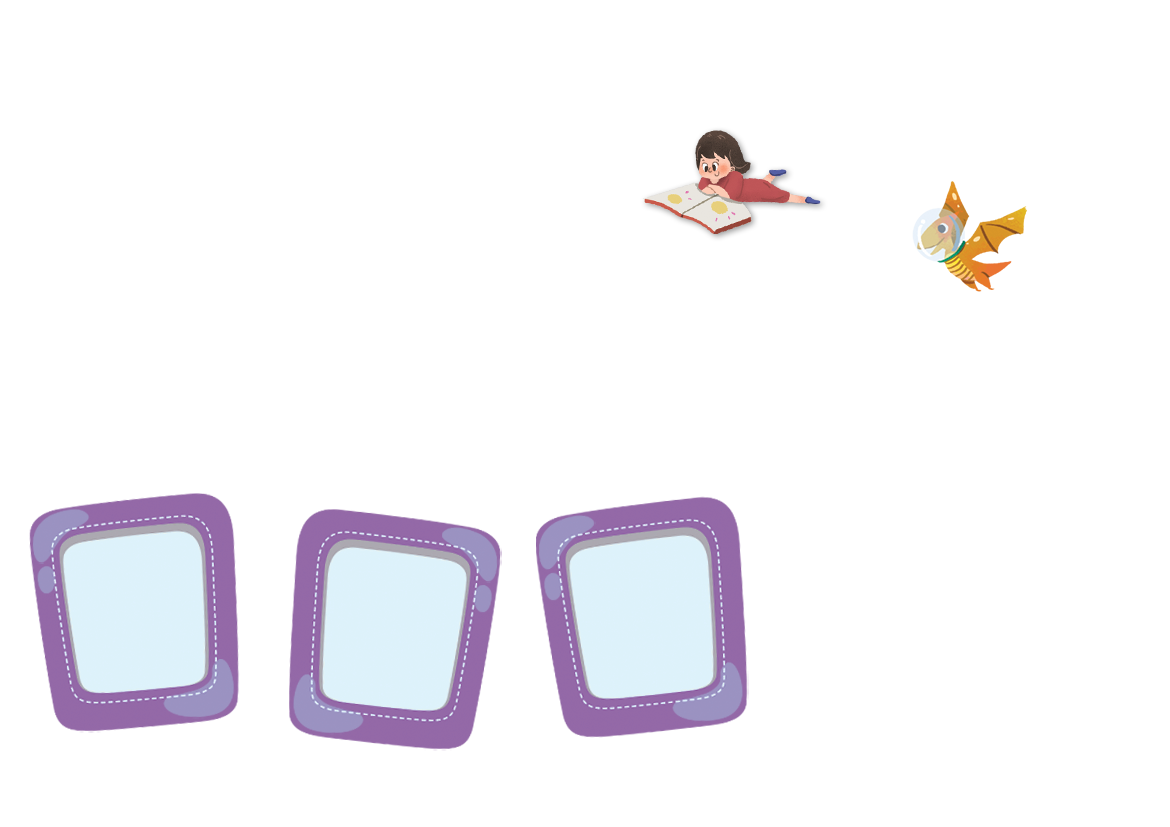 Online Classroom
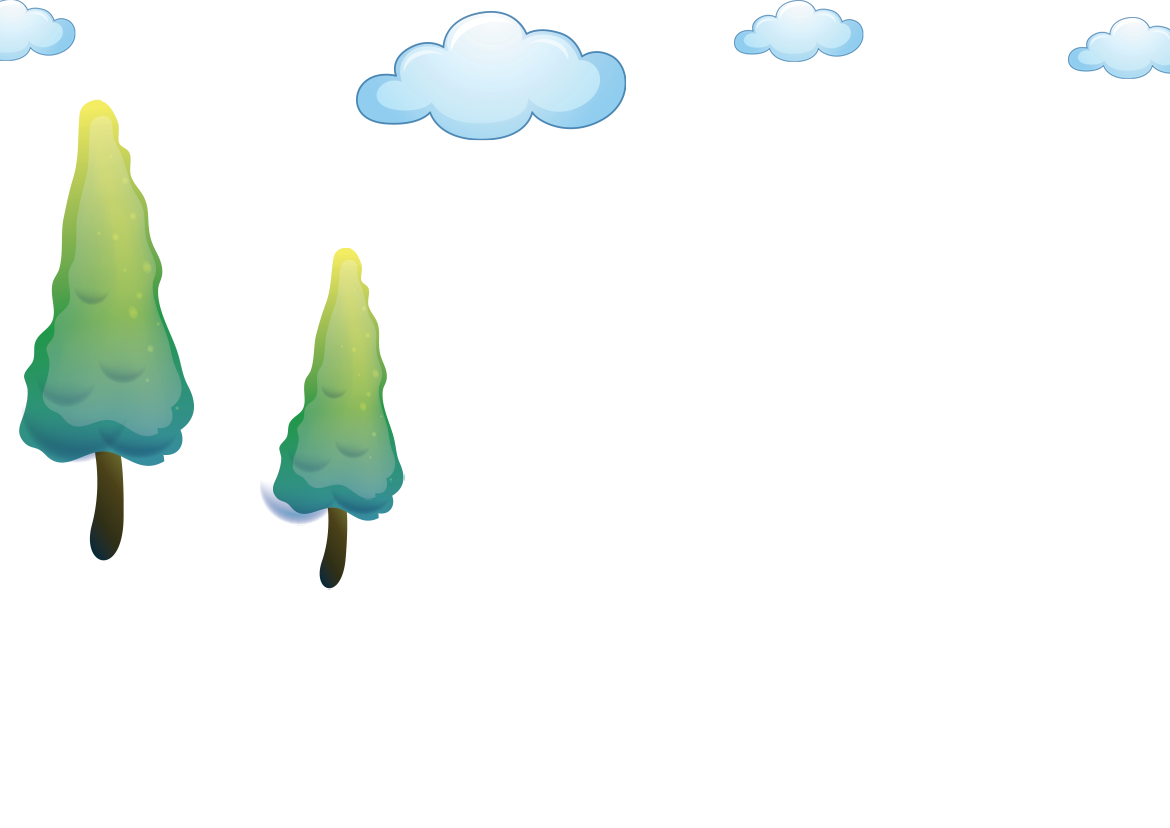 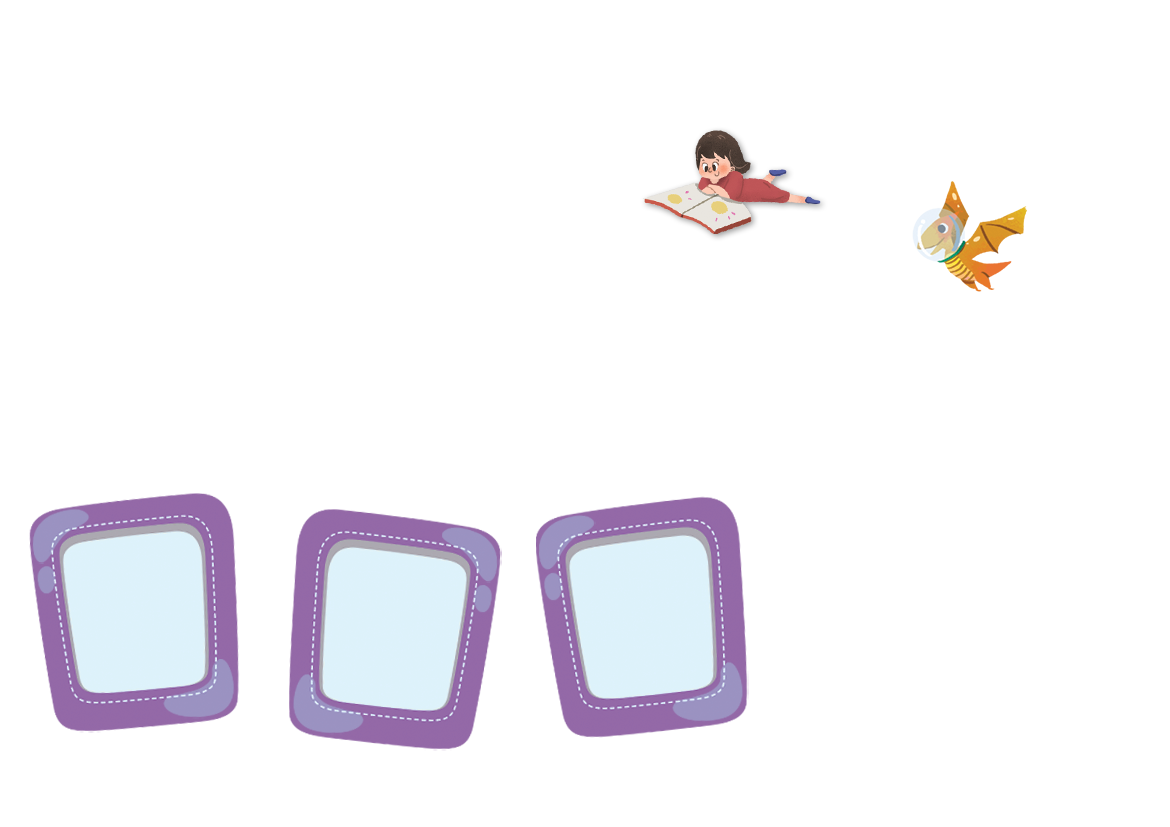 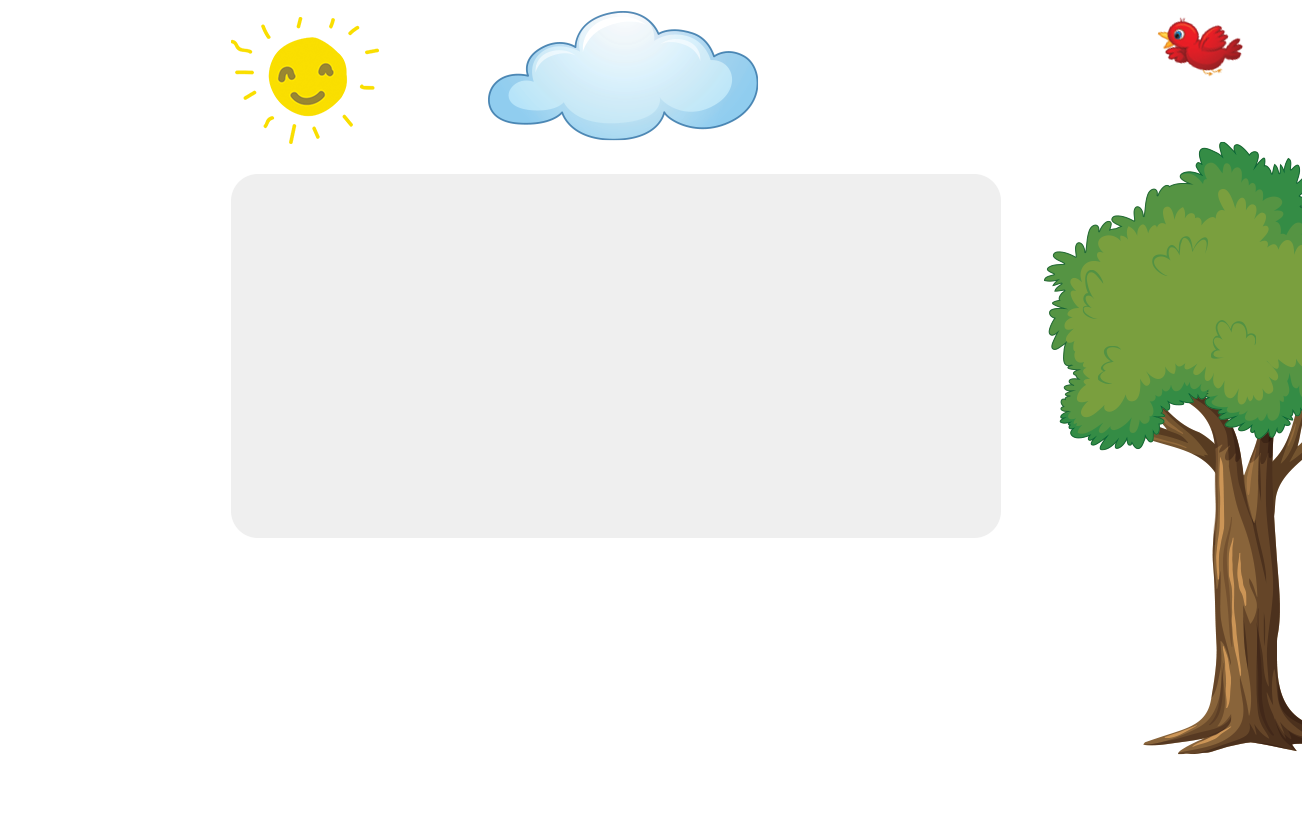 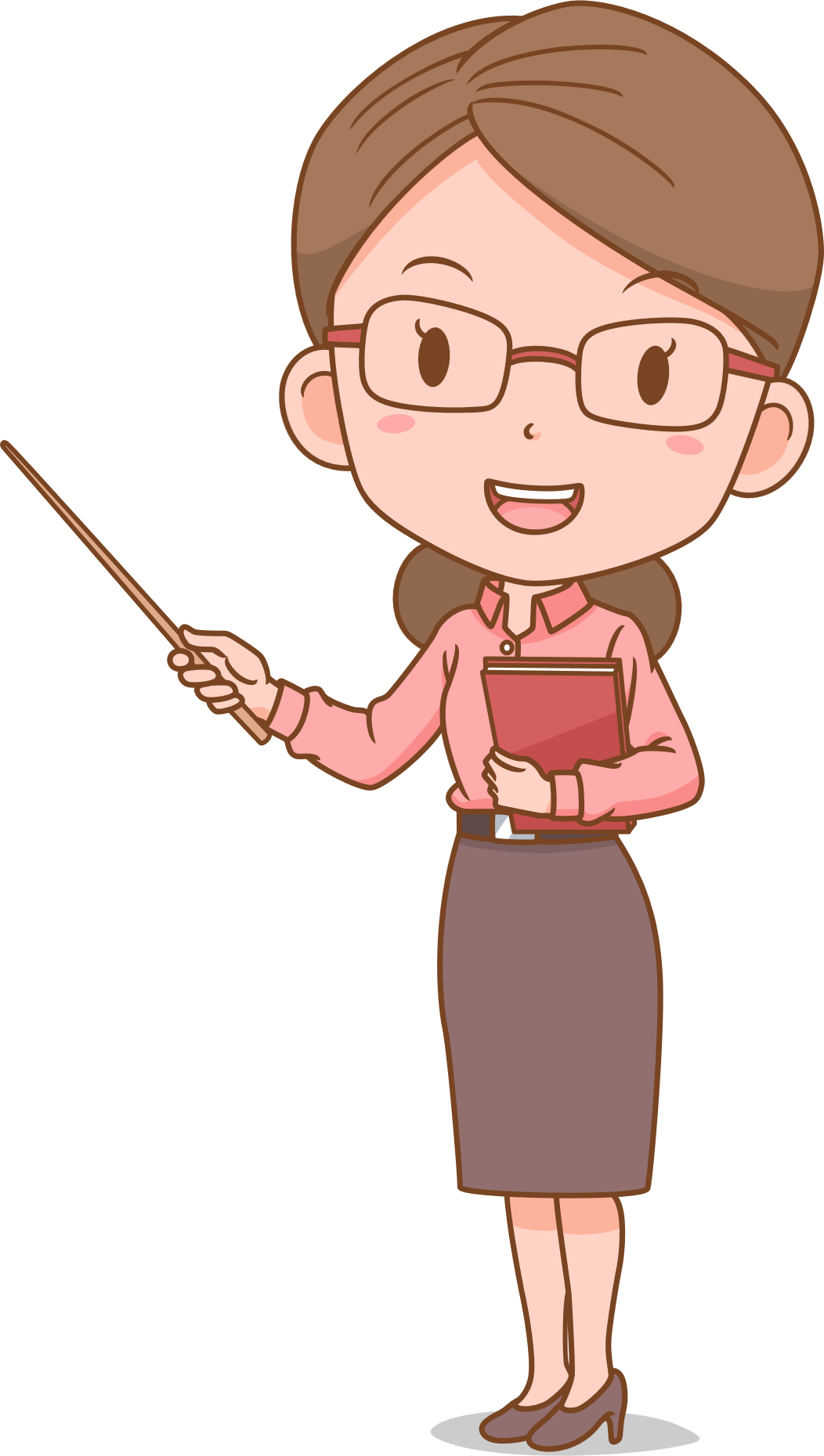 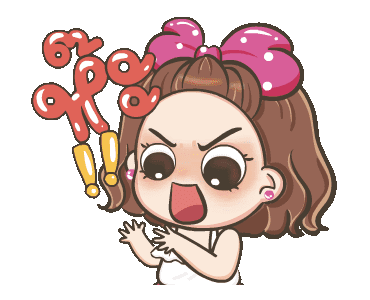 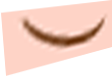 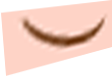 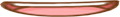 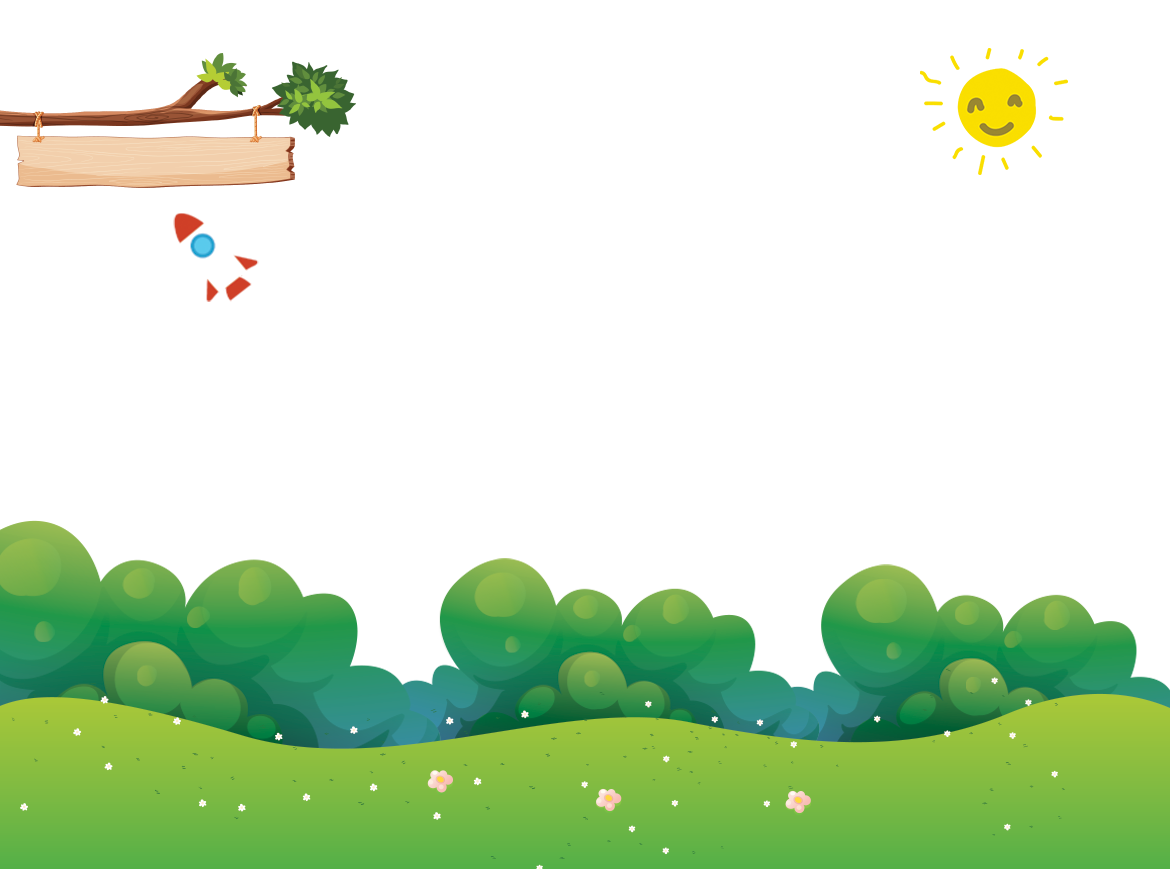 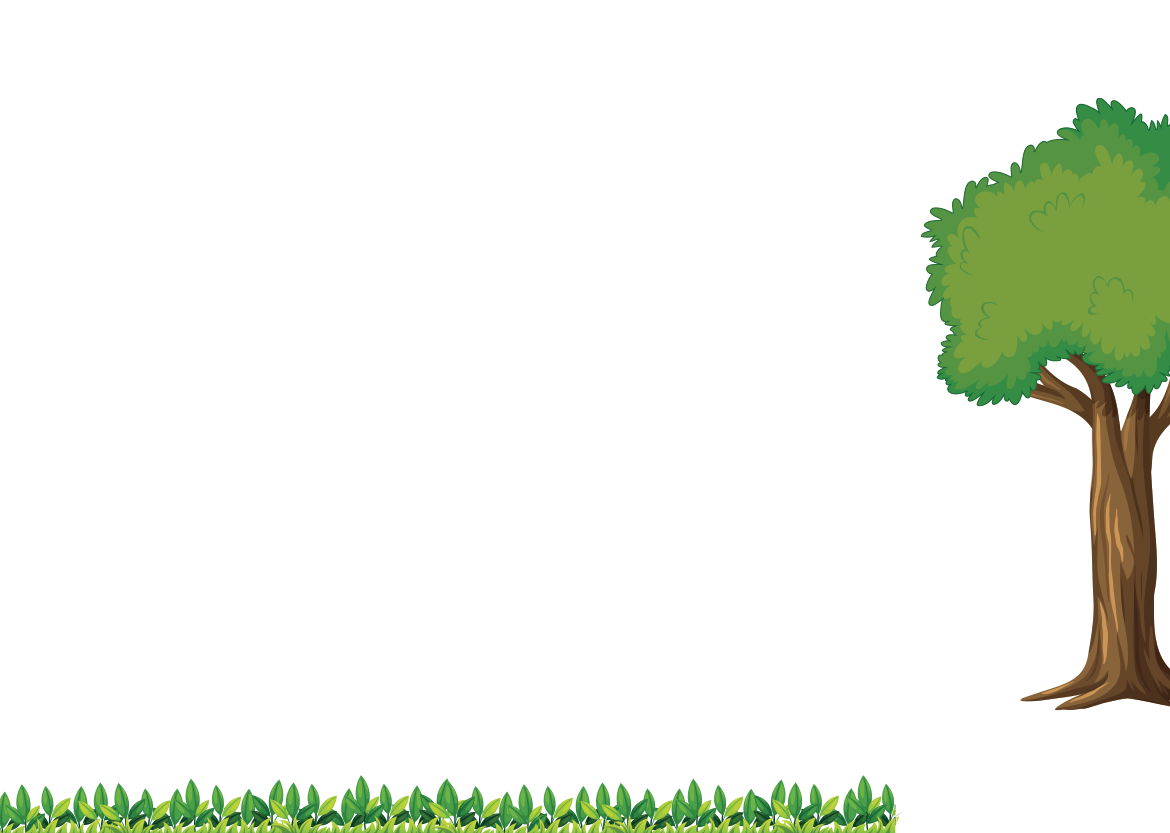 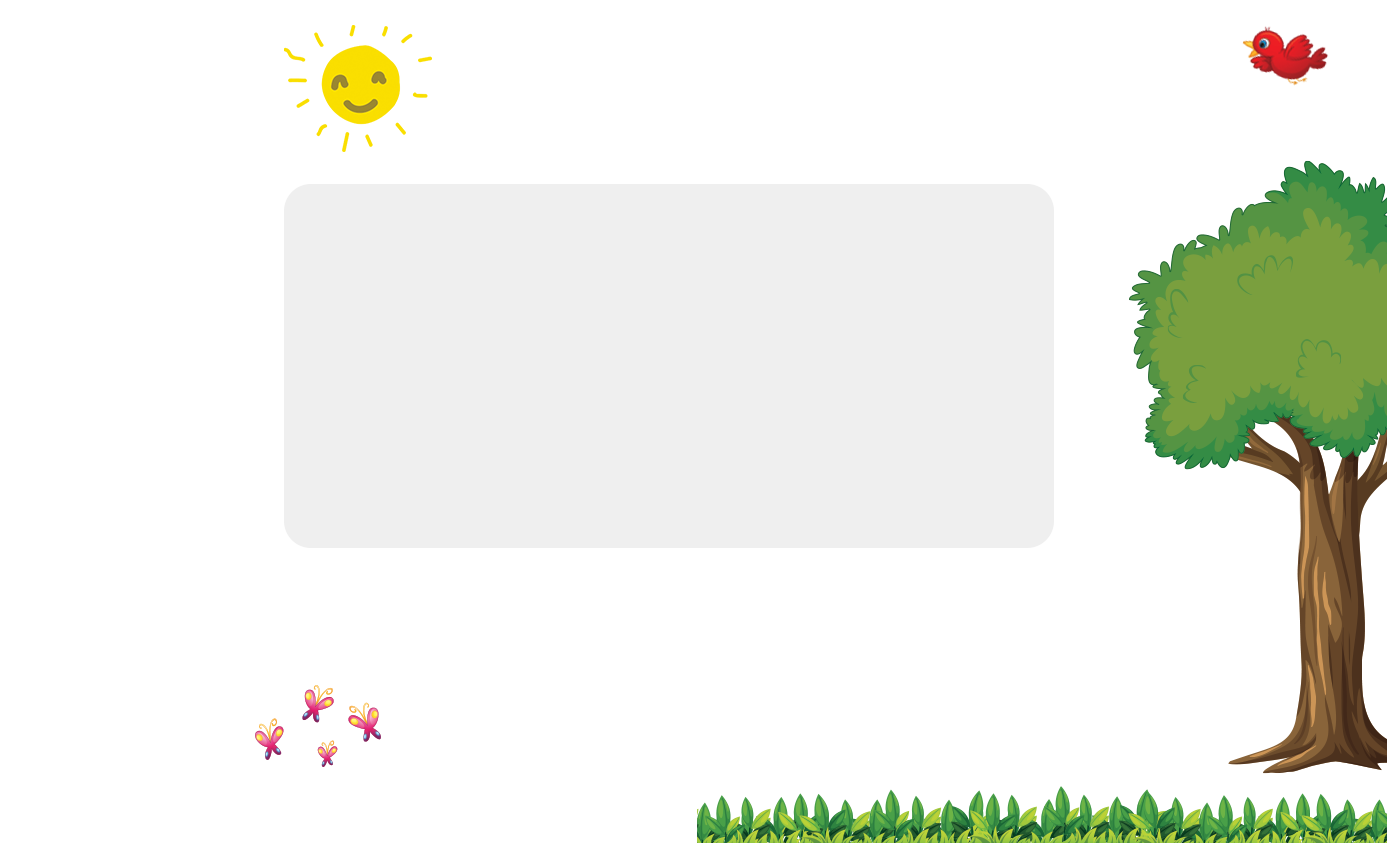 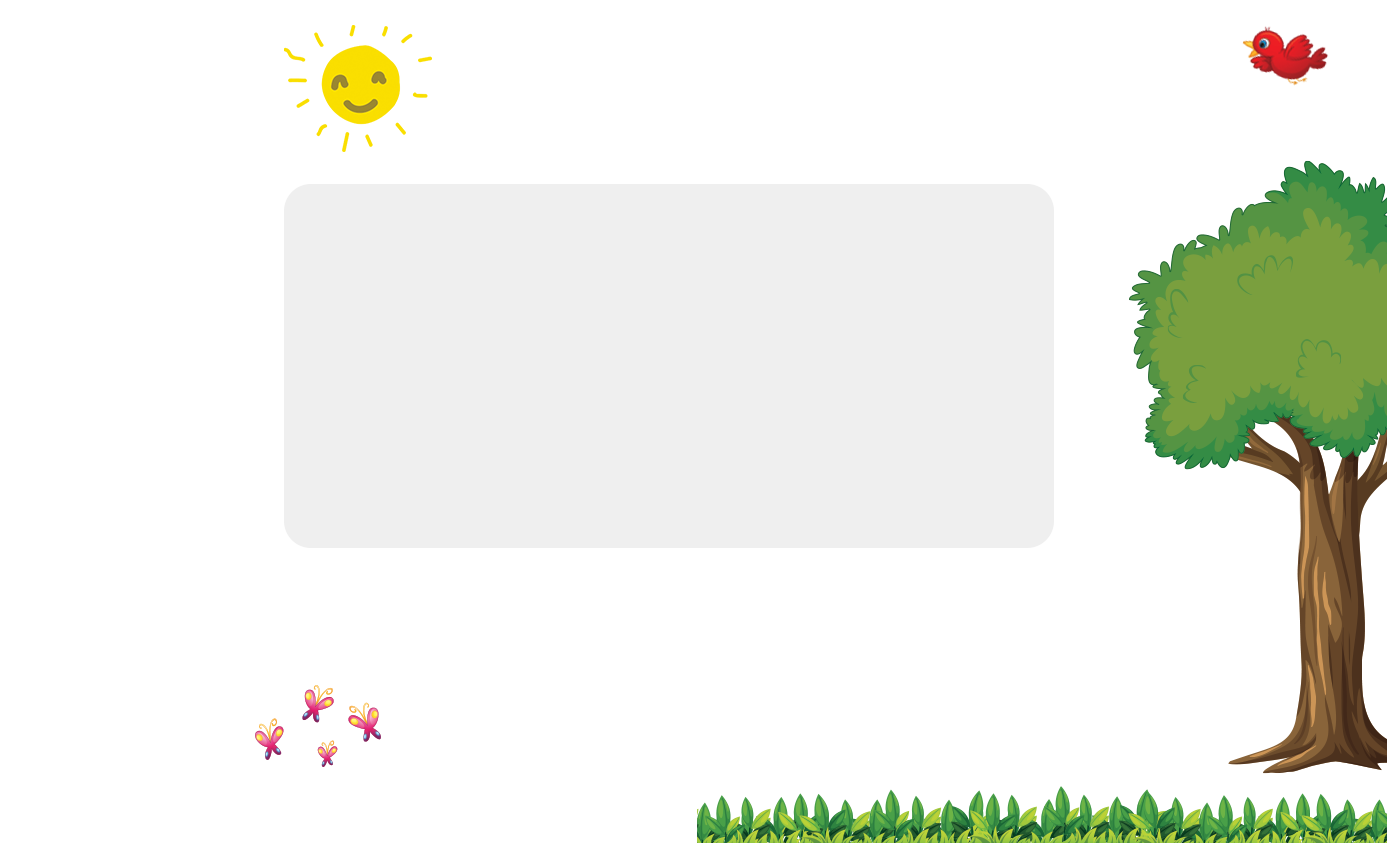 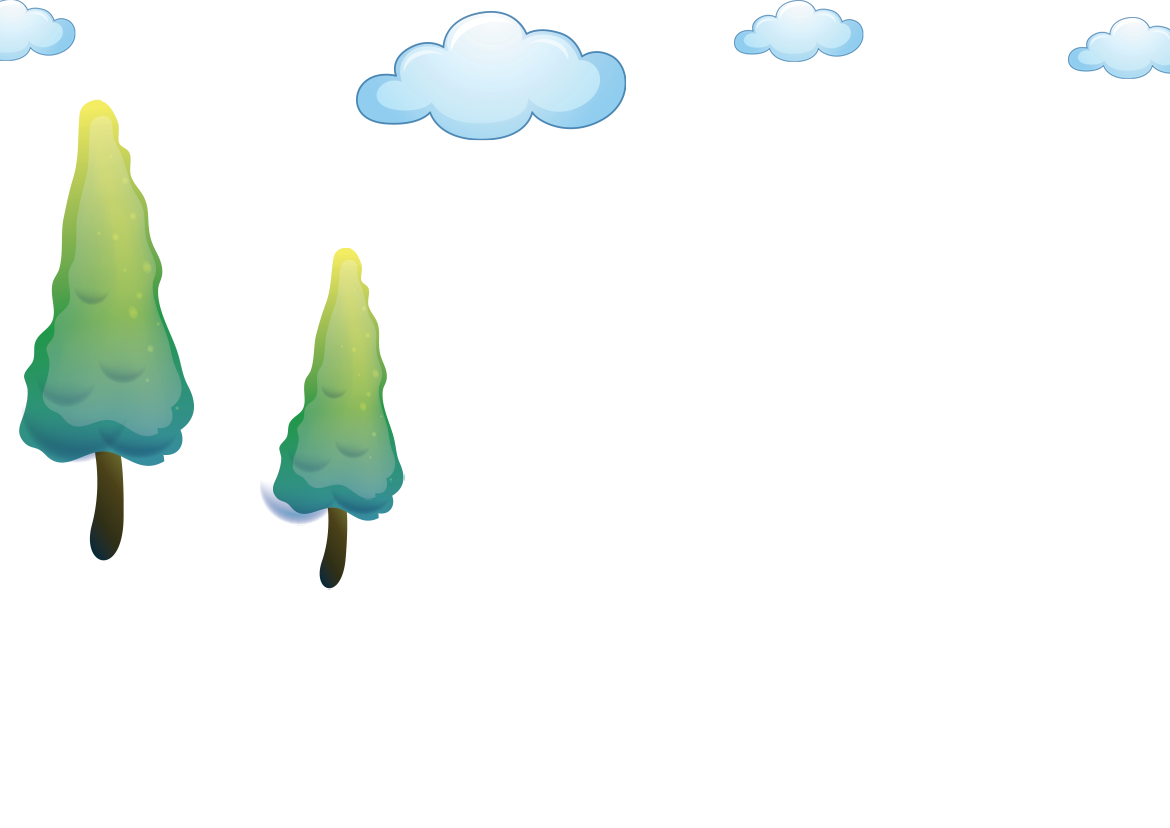 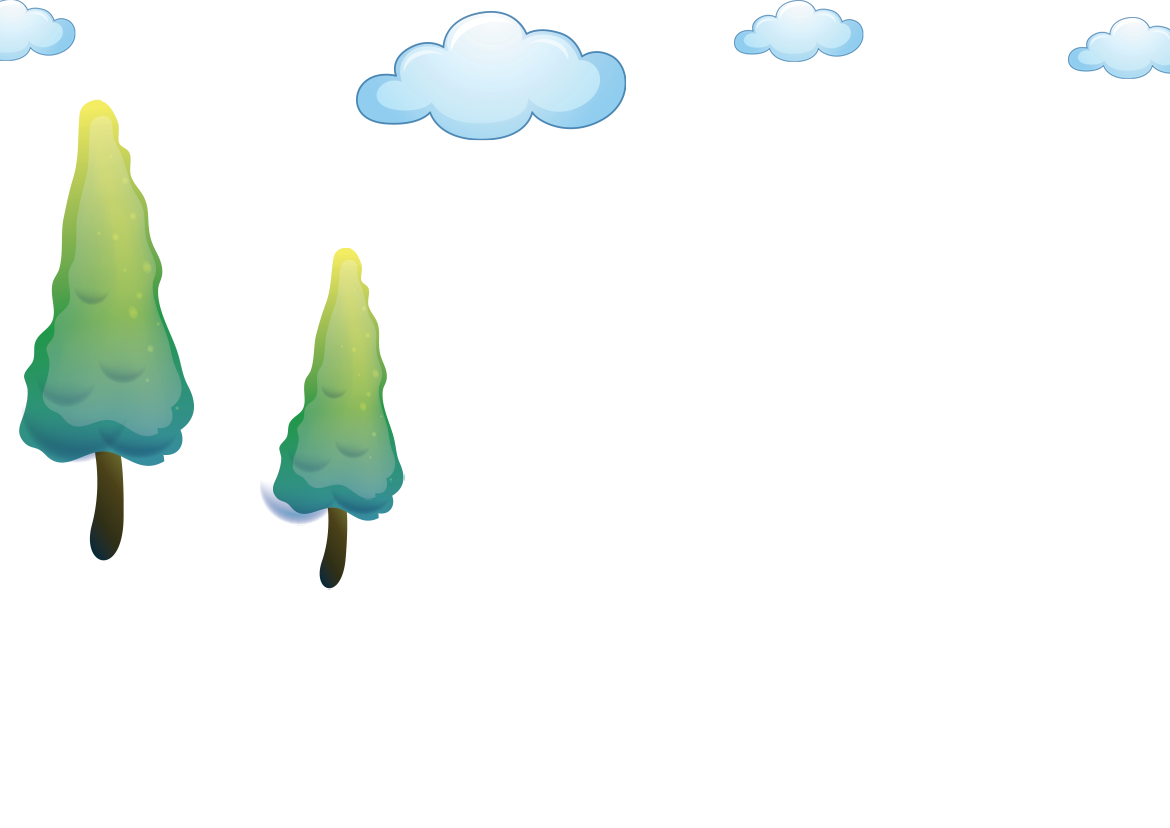 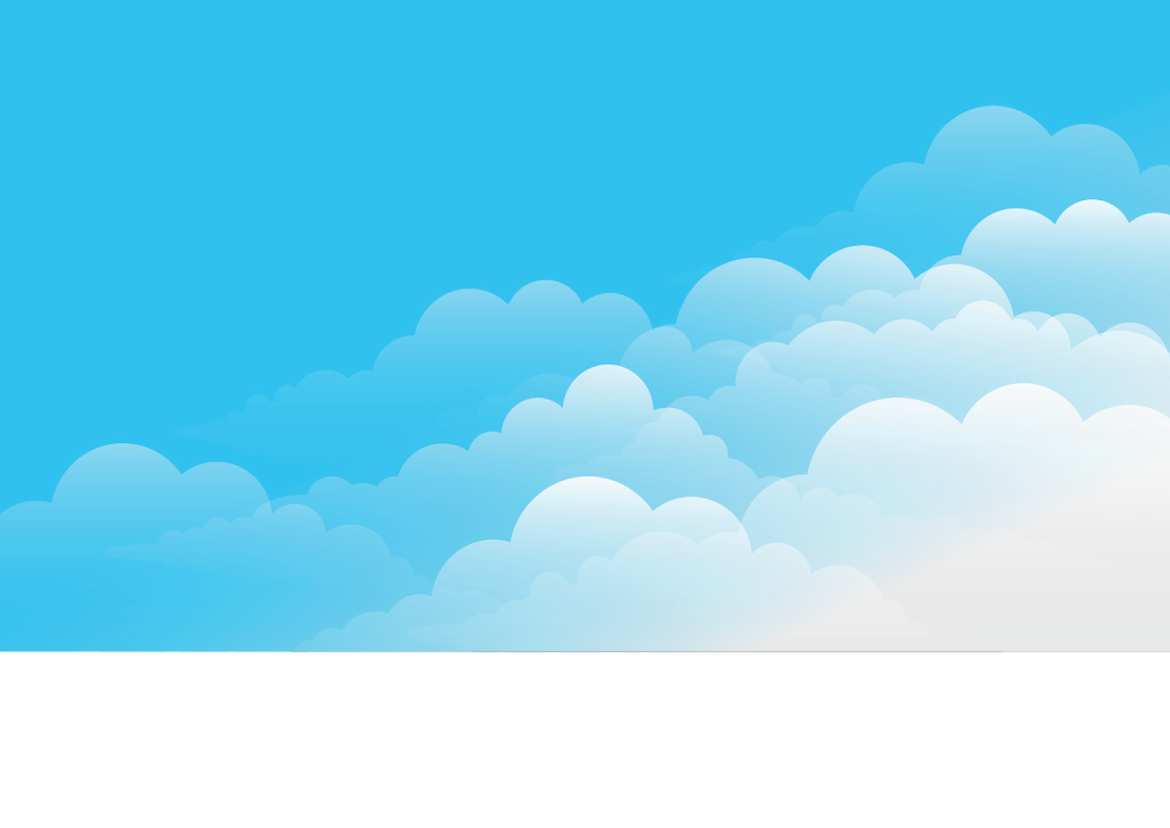 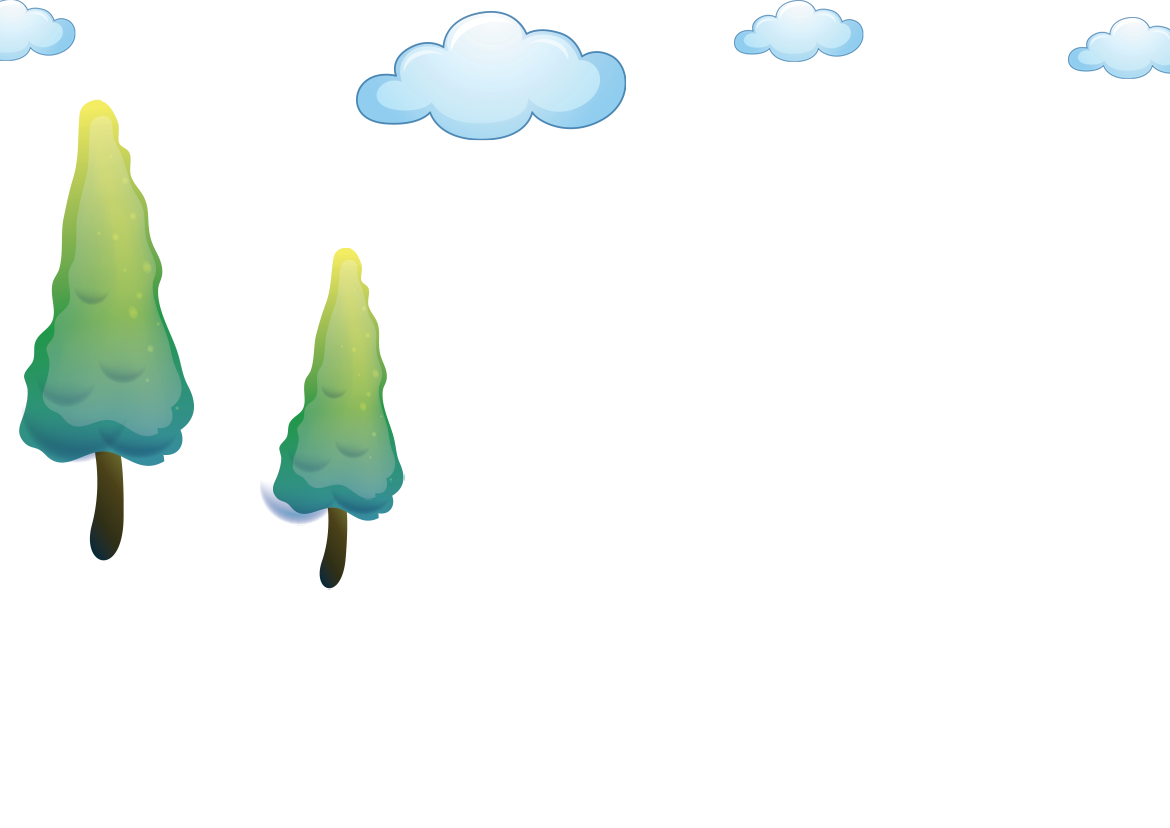 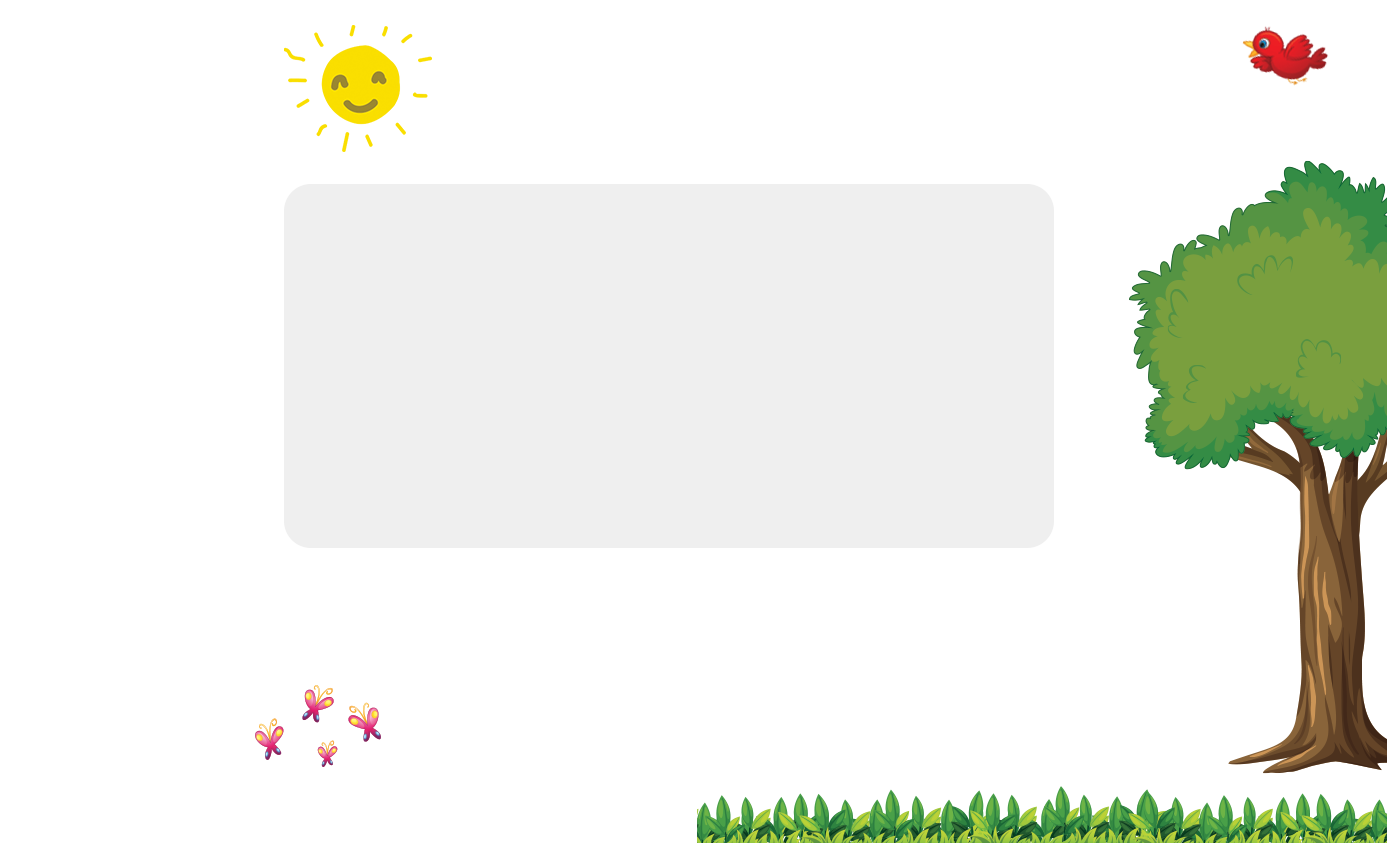 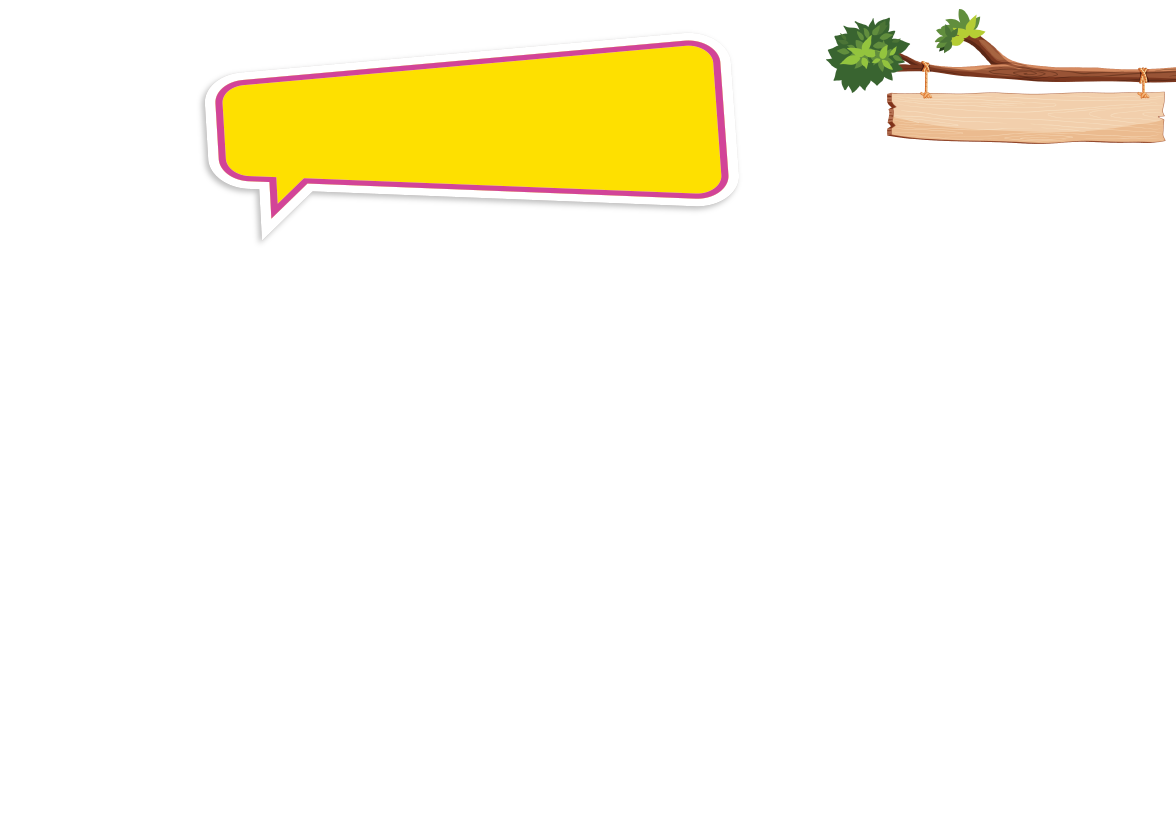 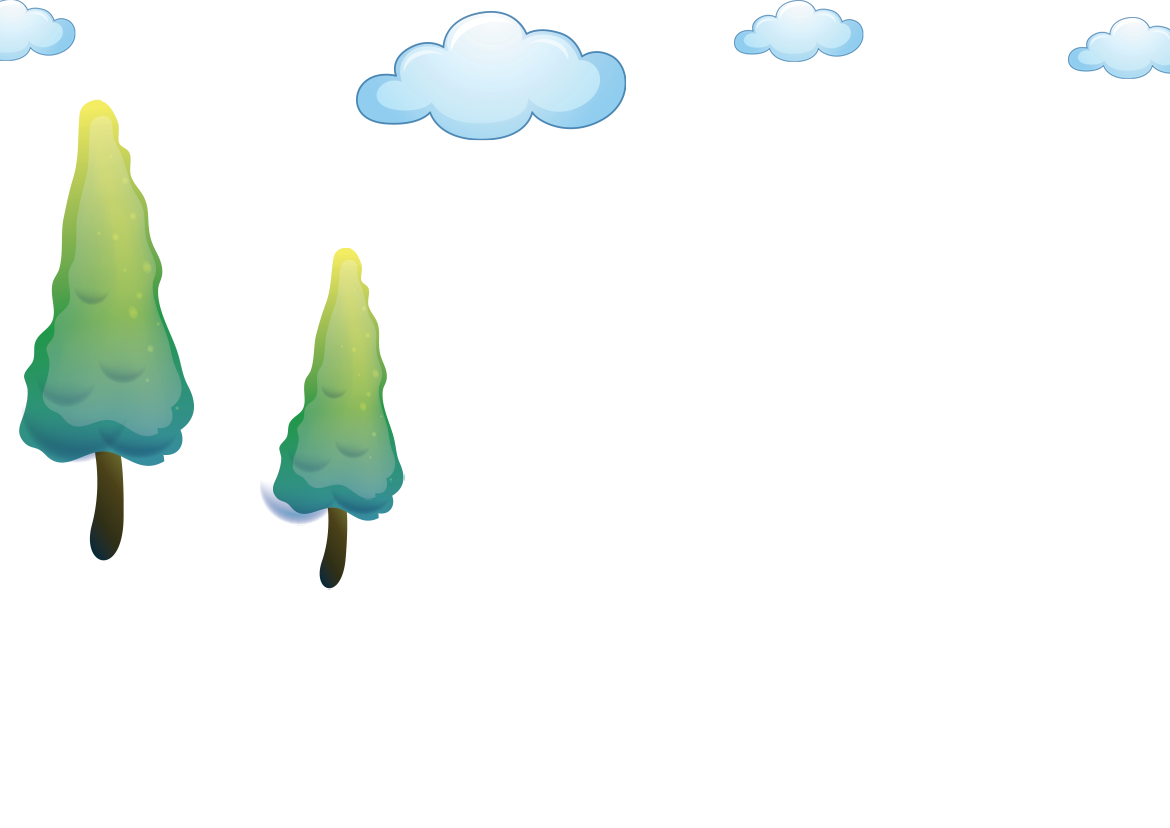 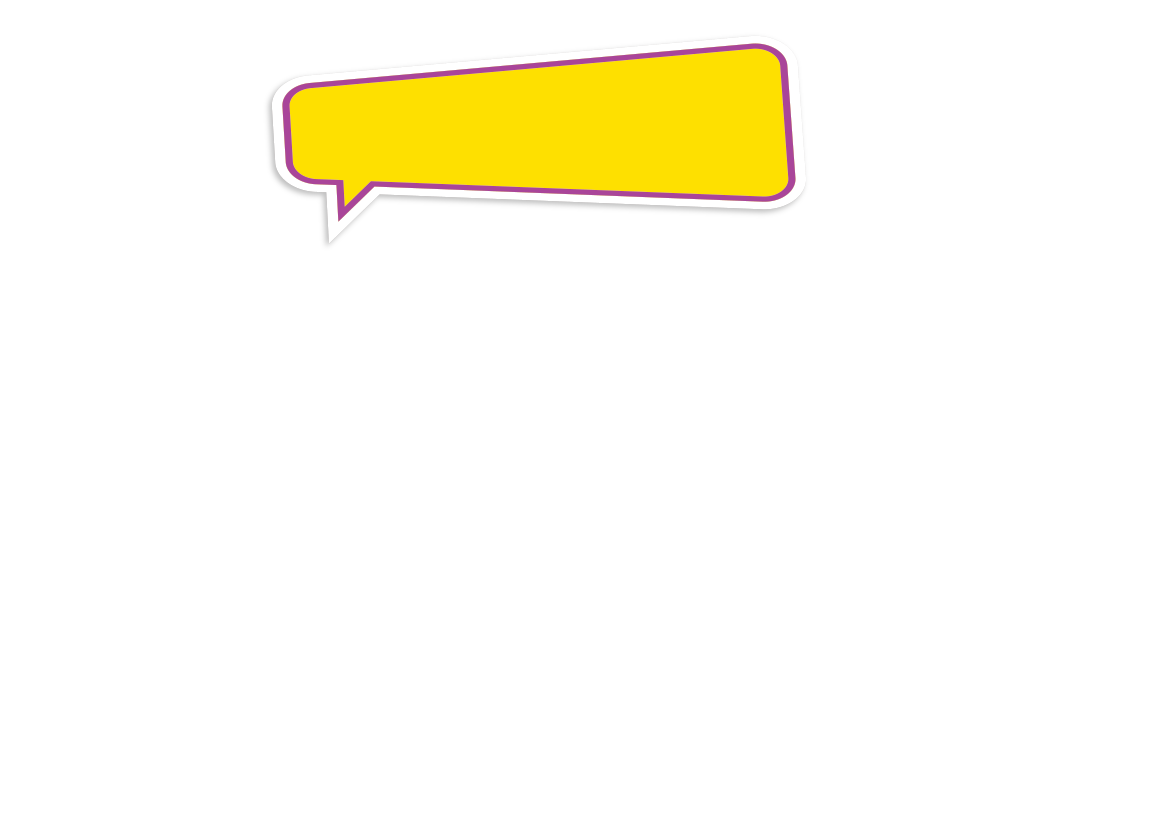 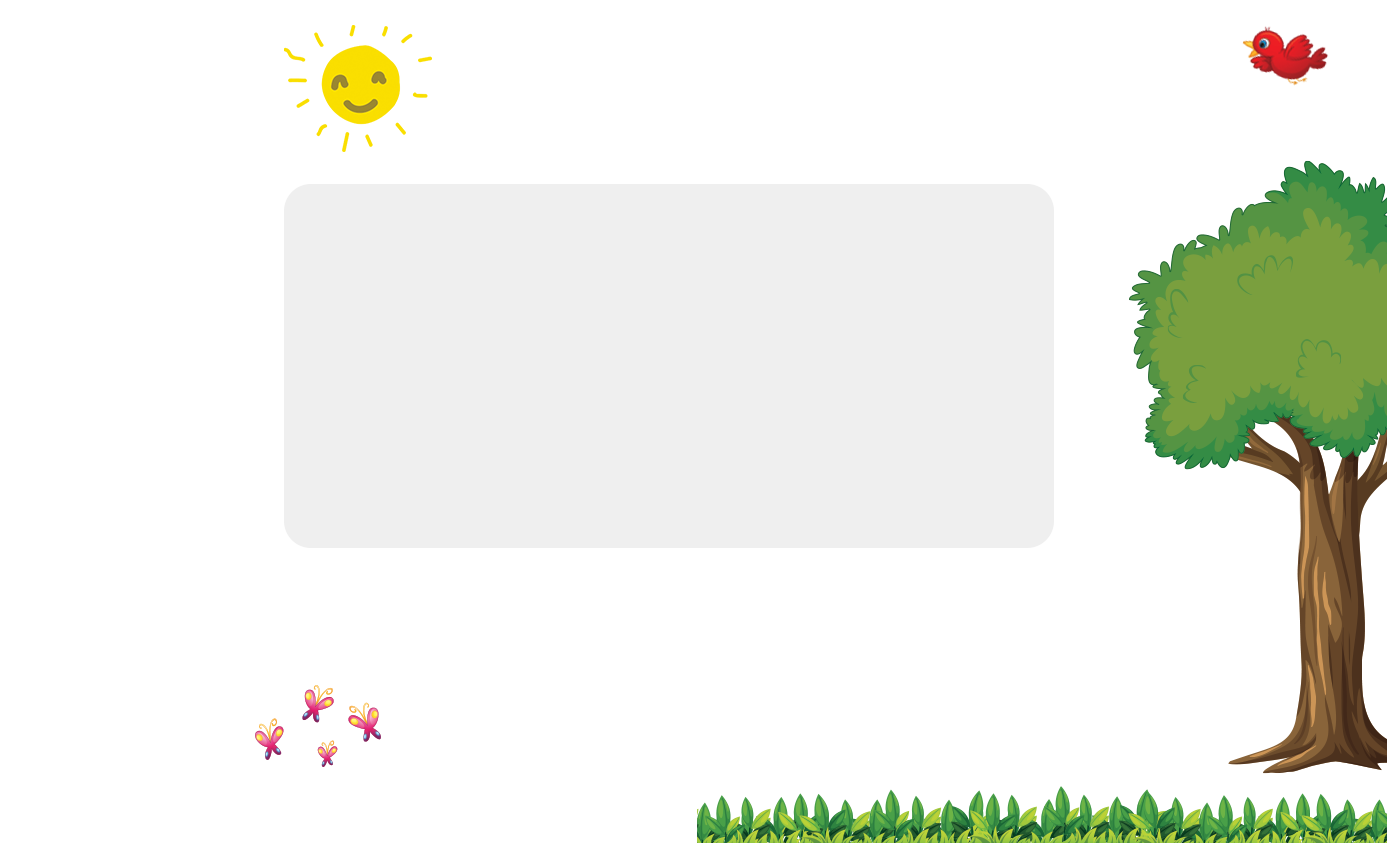 ผิดหวัง
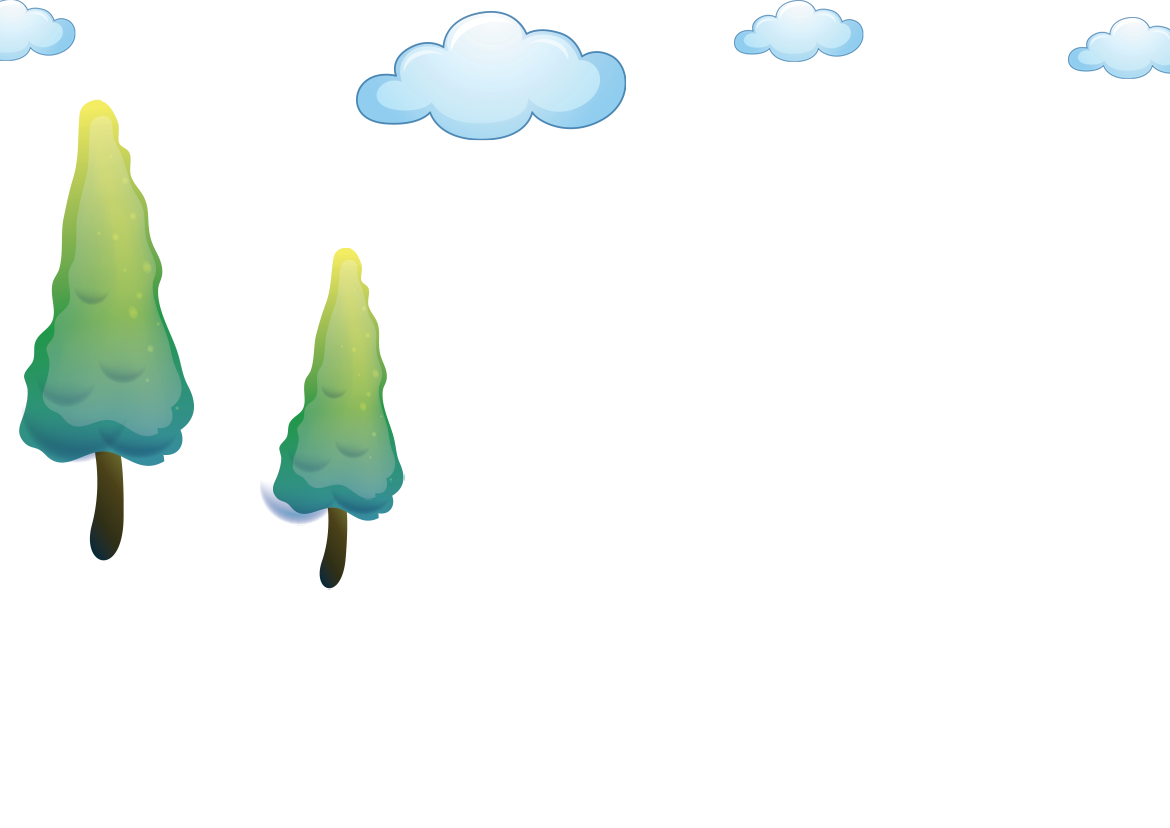 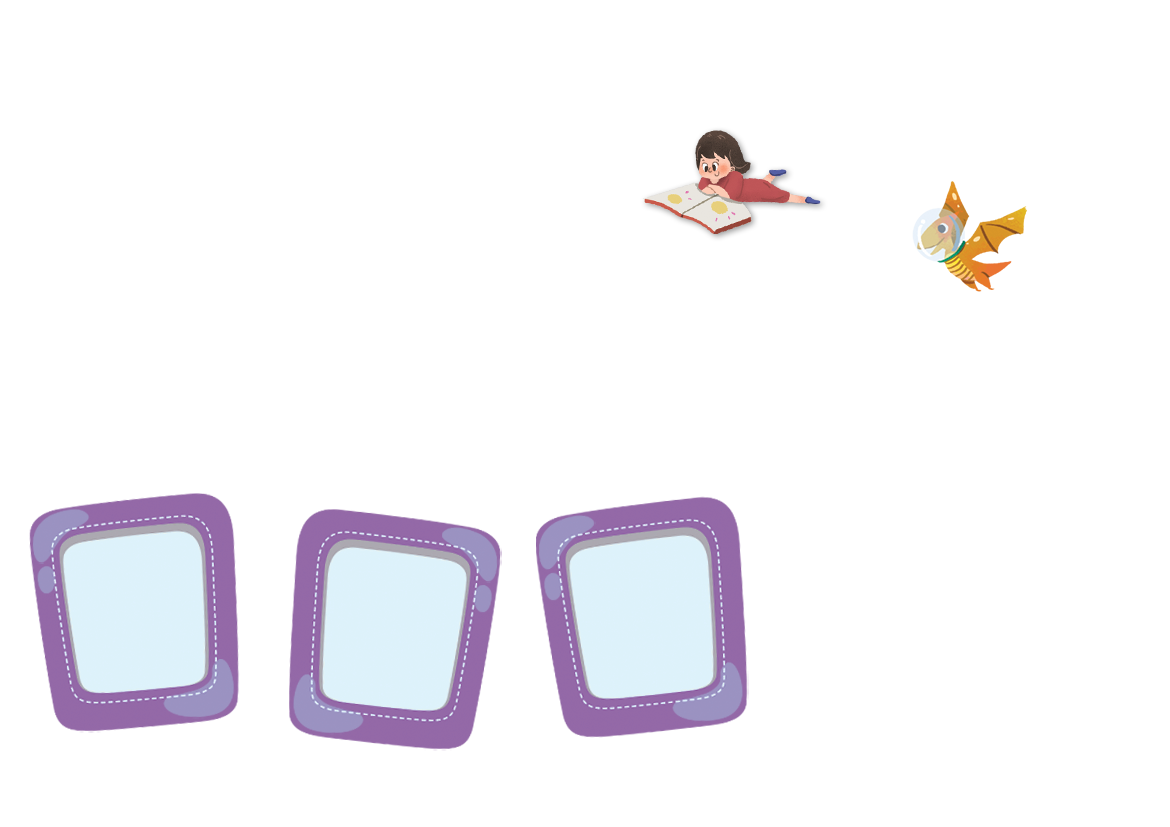 Online Classroom
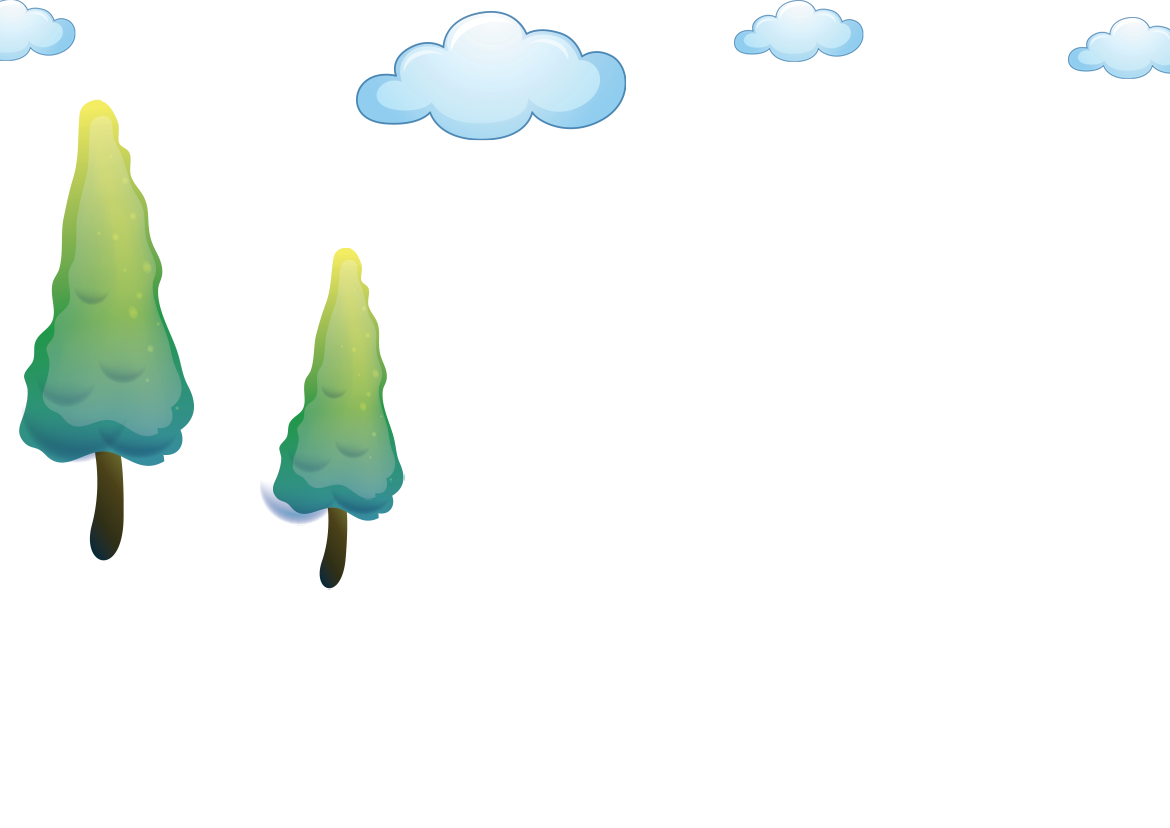 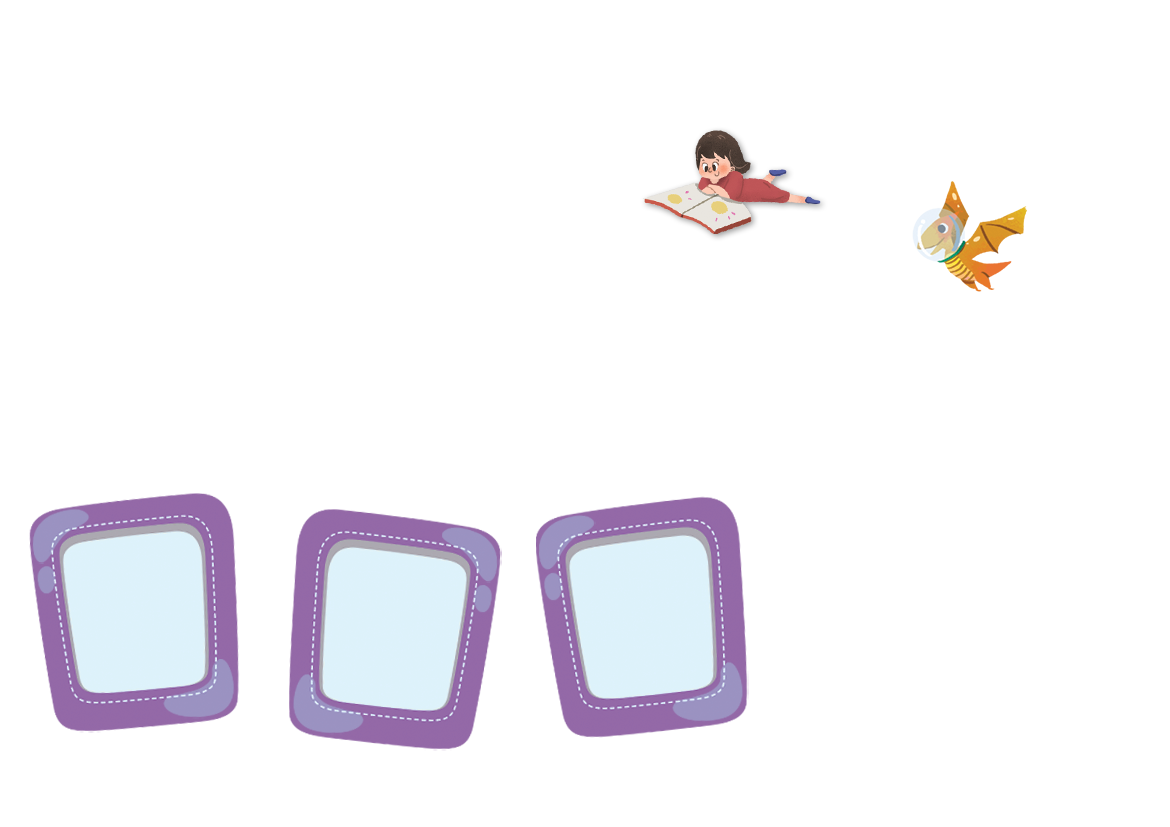 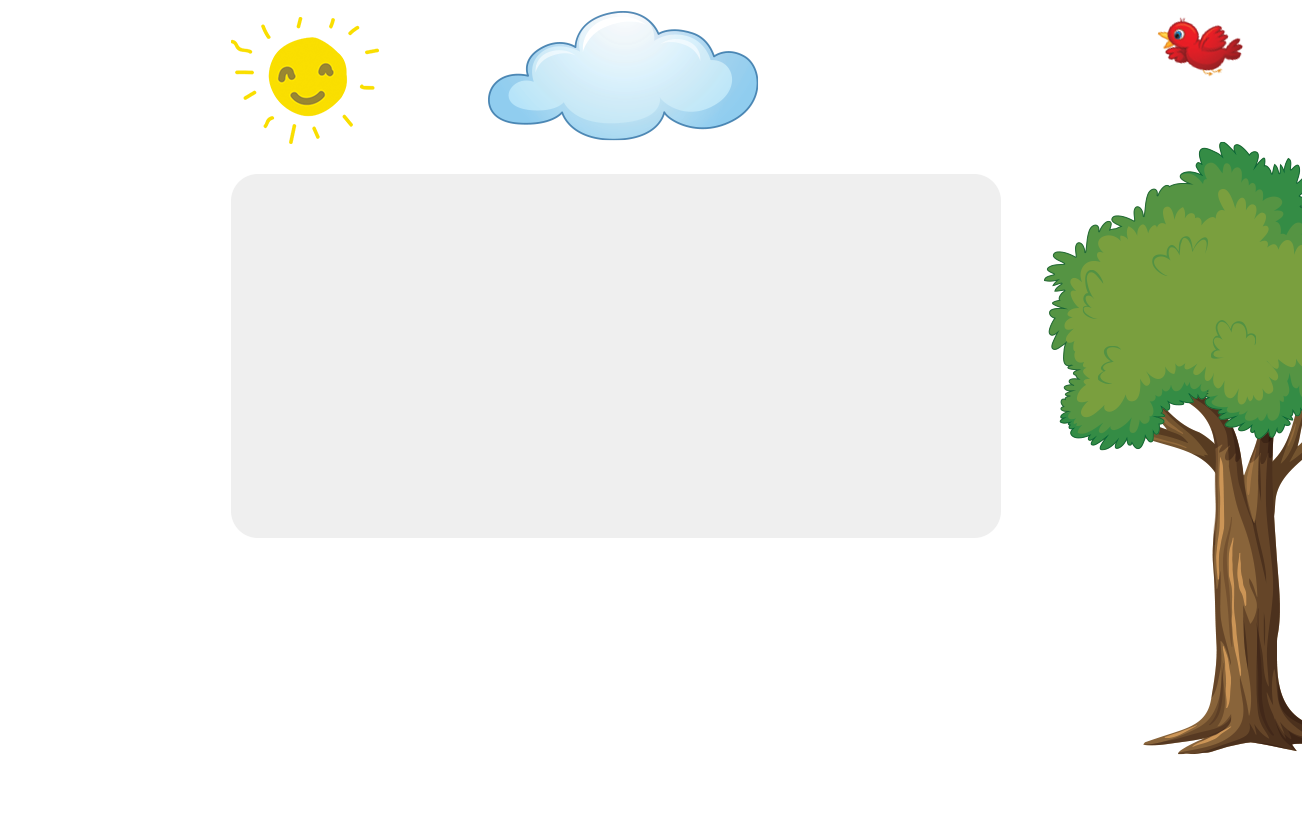 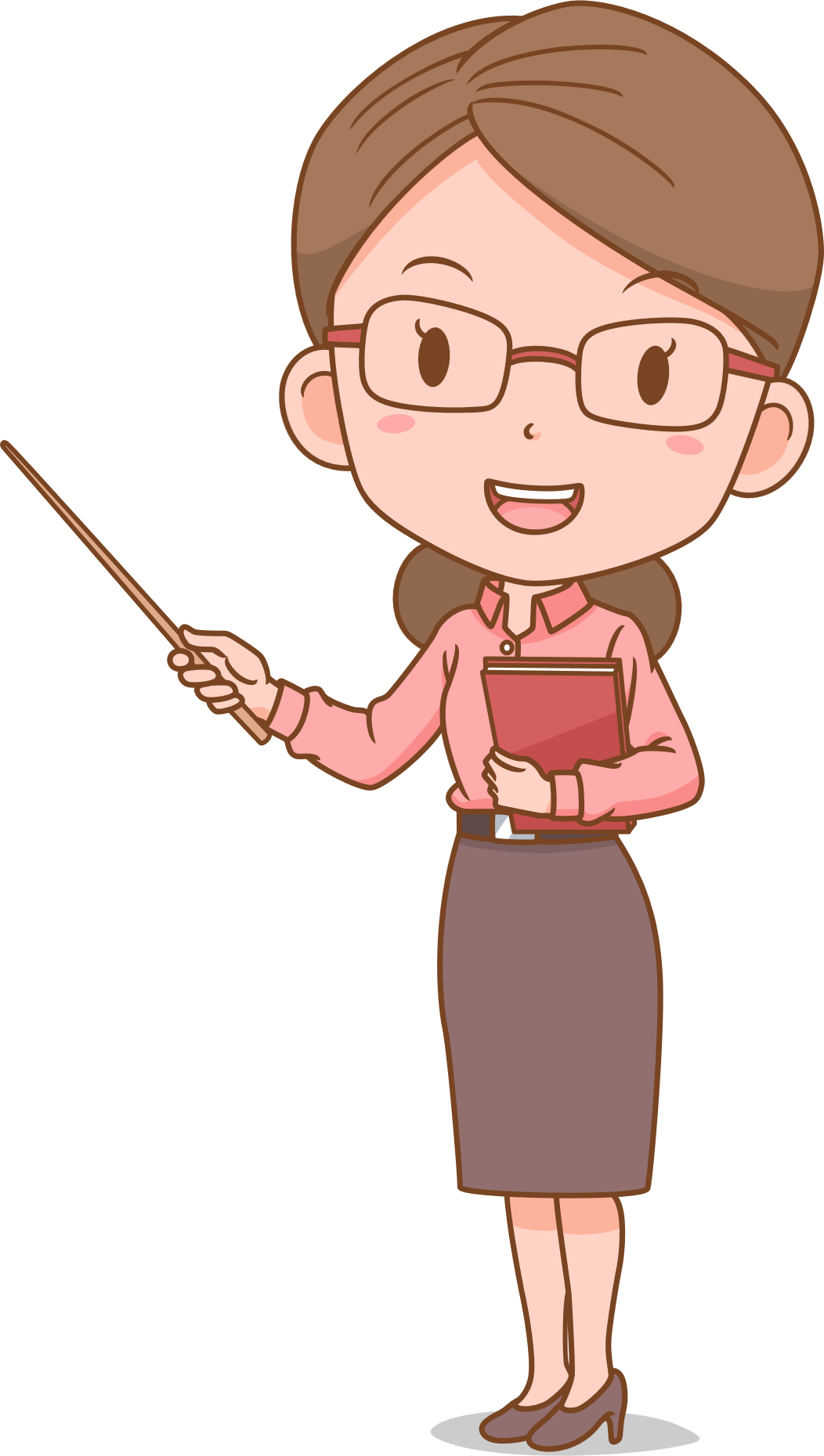 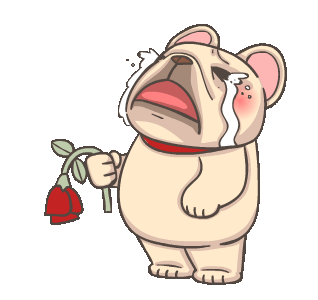 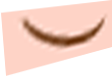 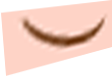 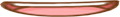 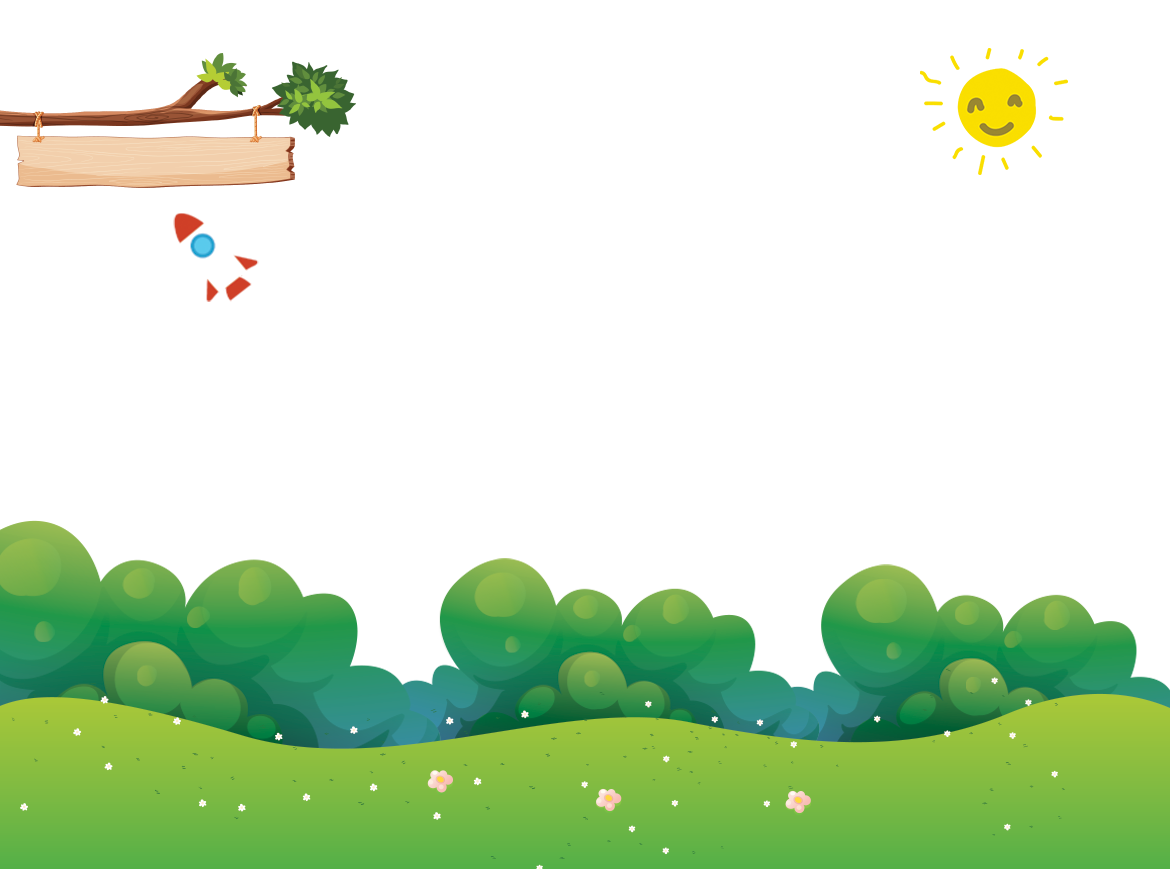 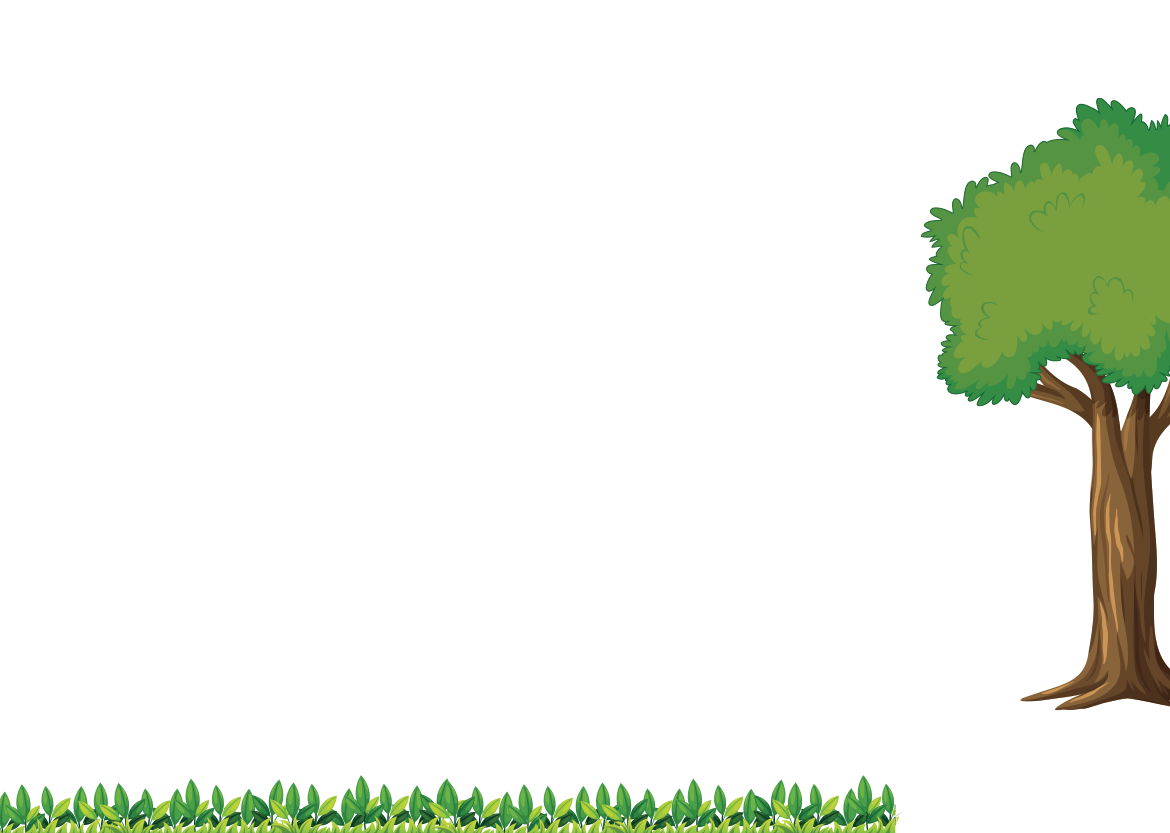 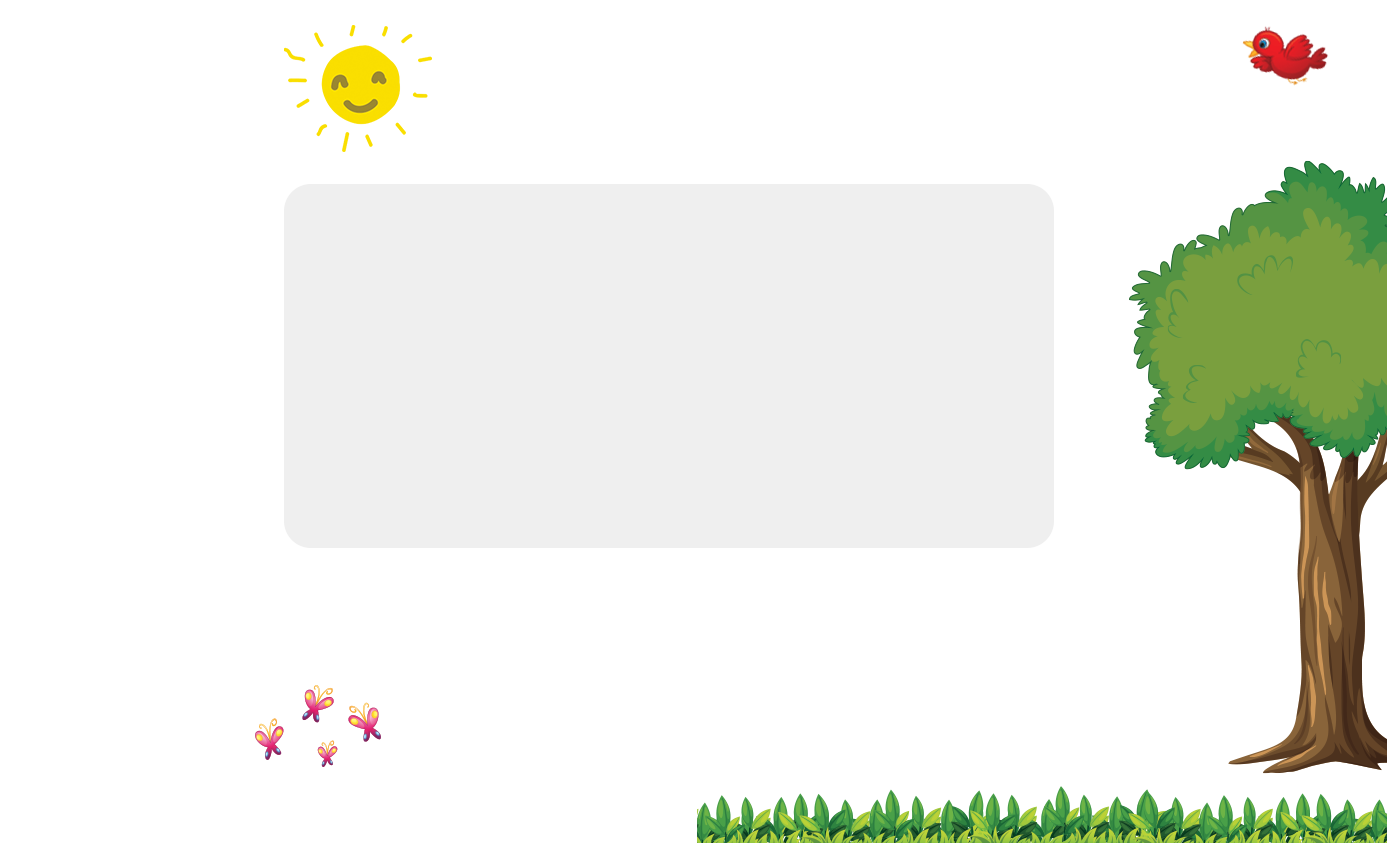 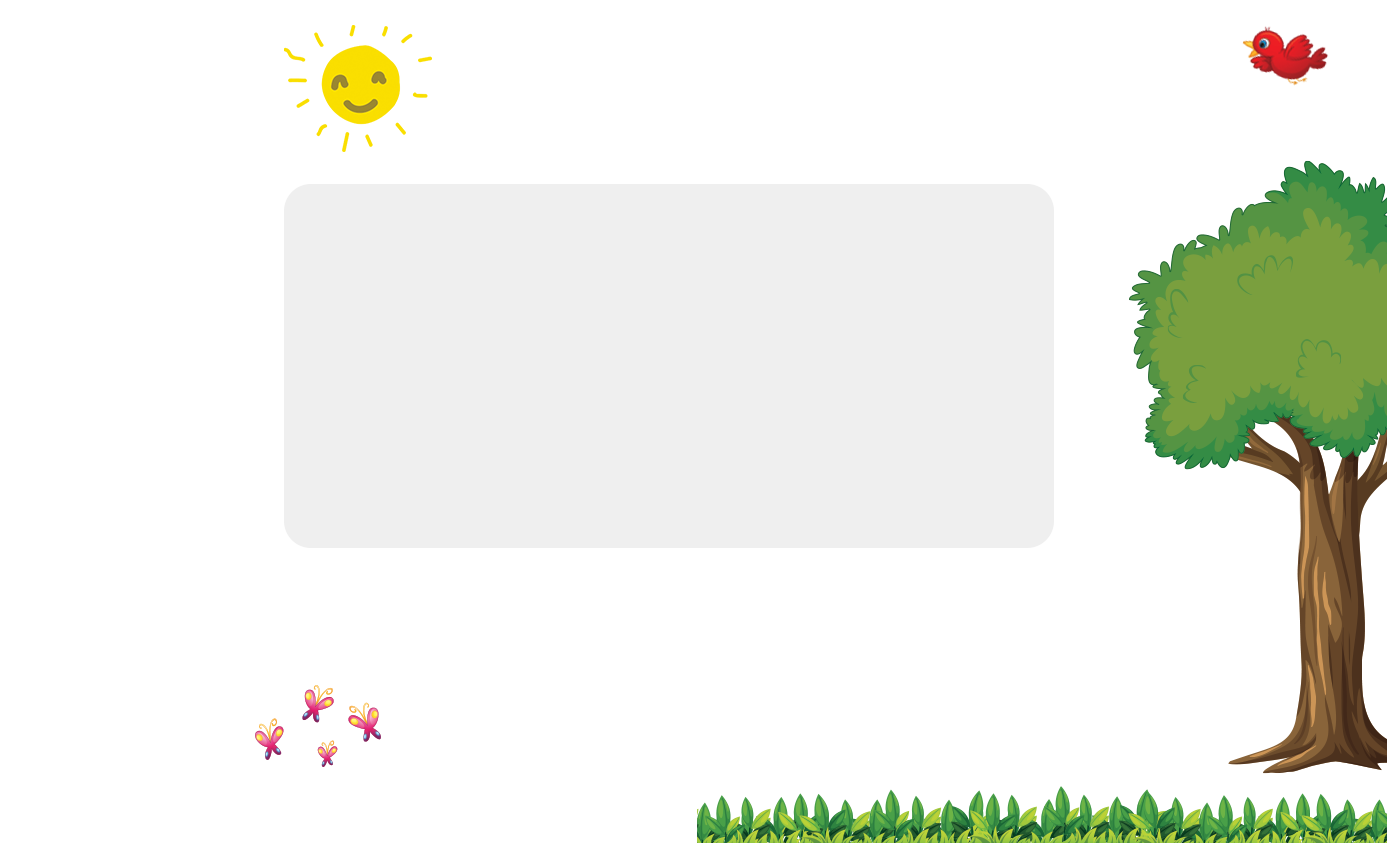 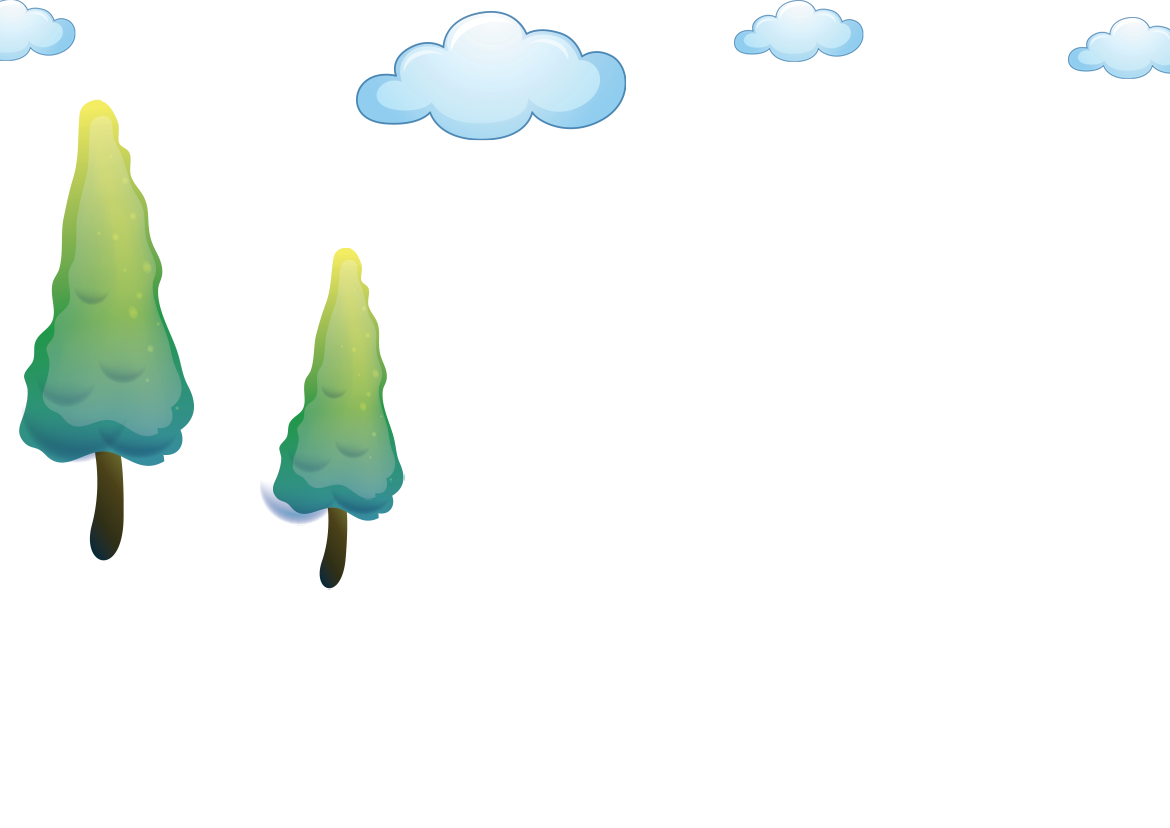 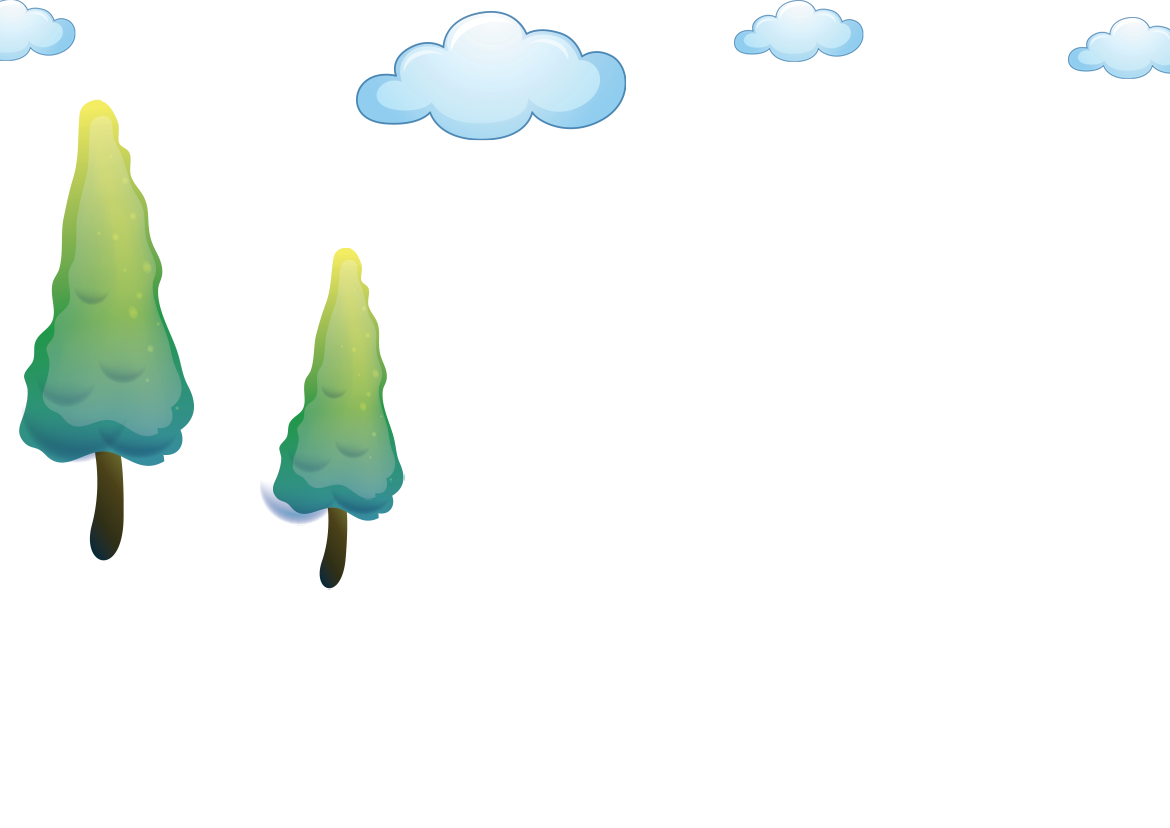 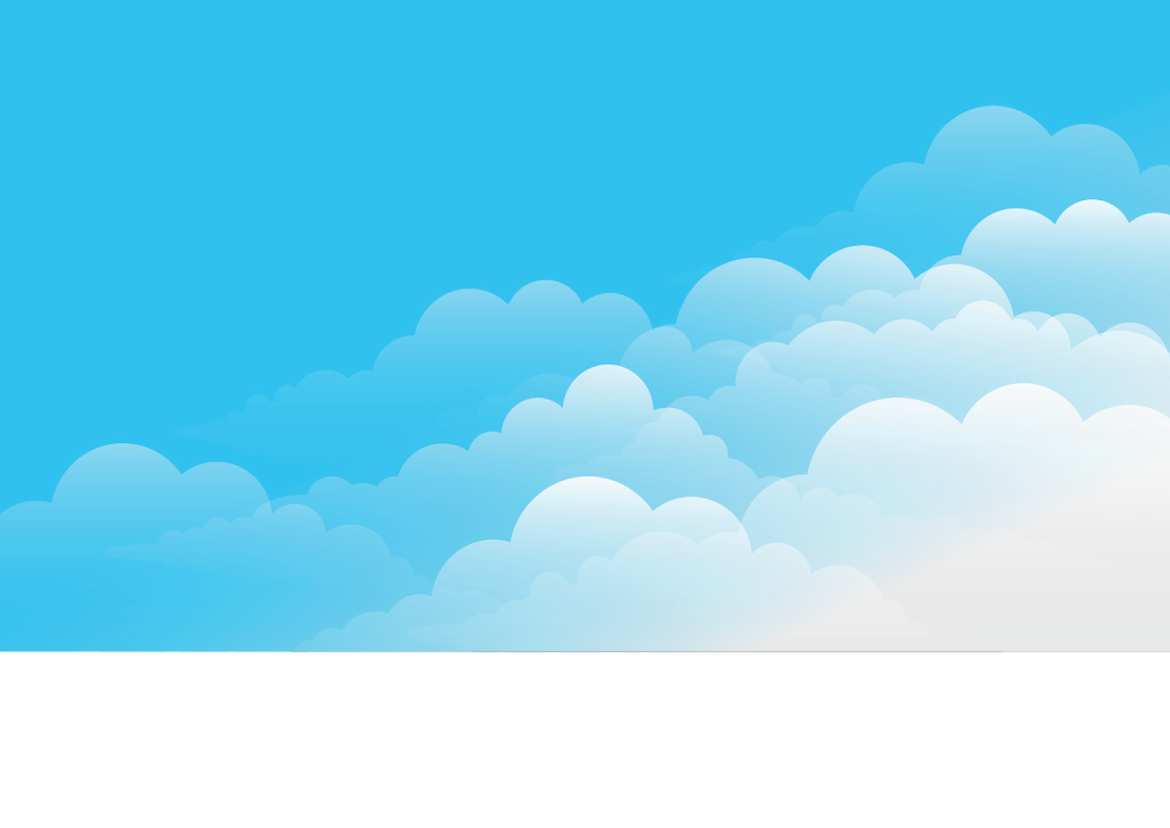 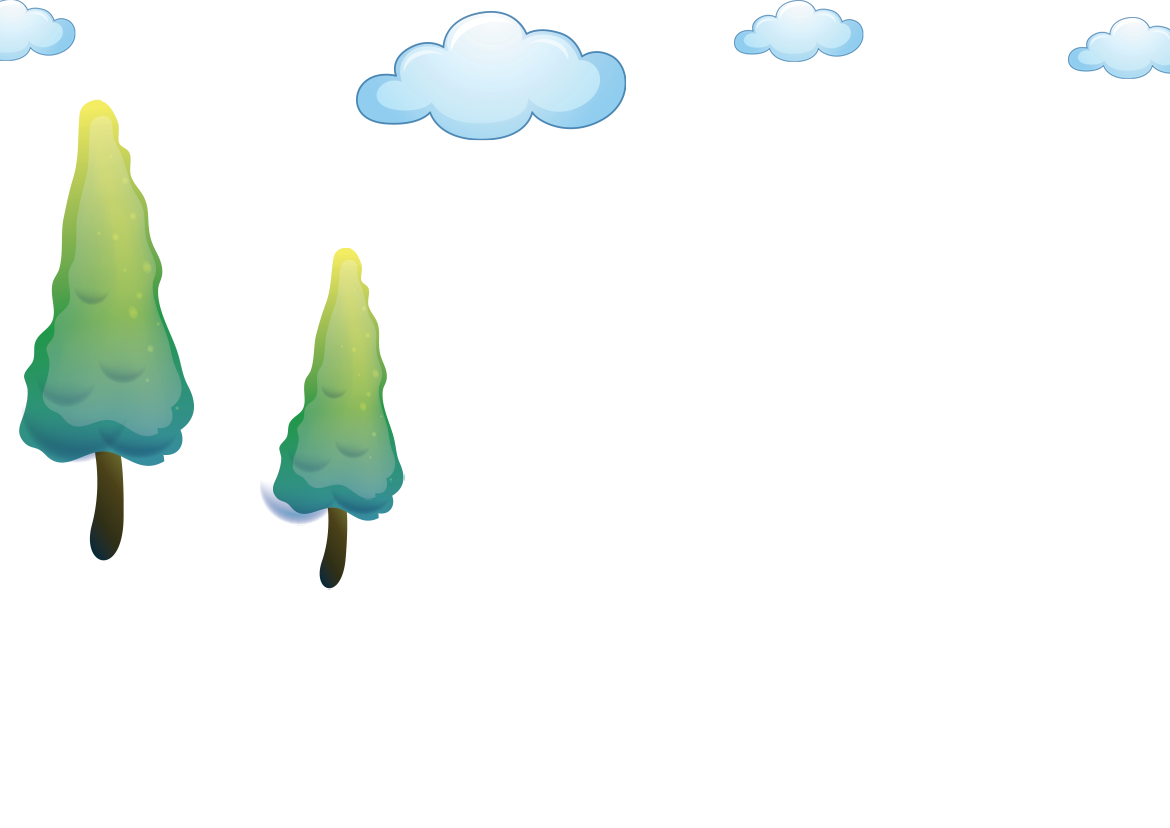 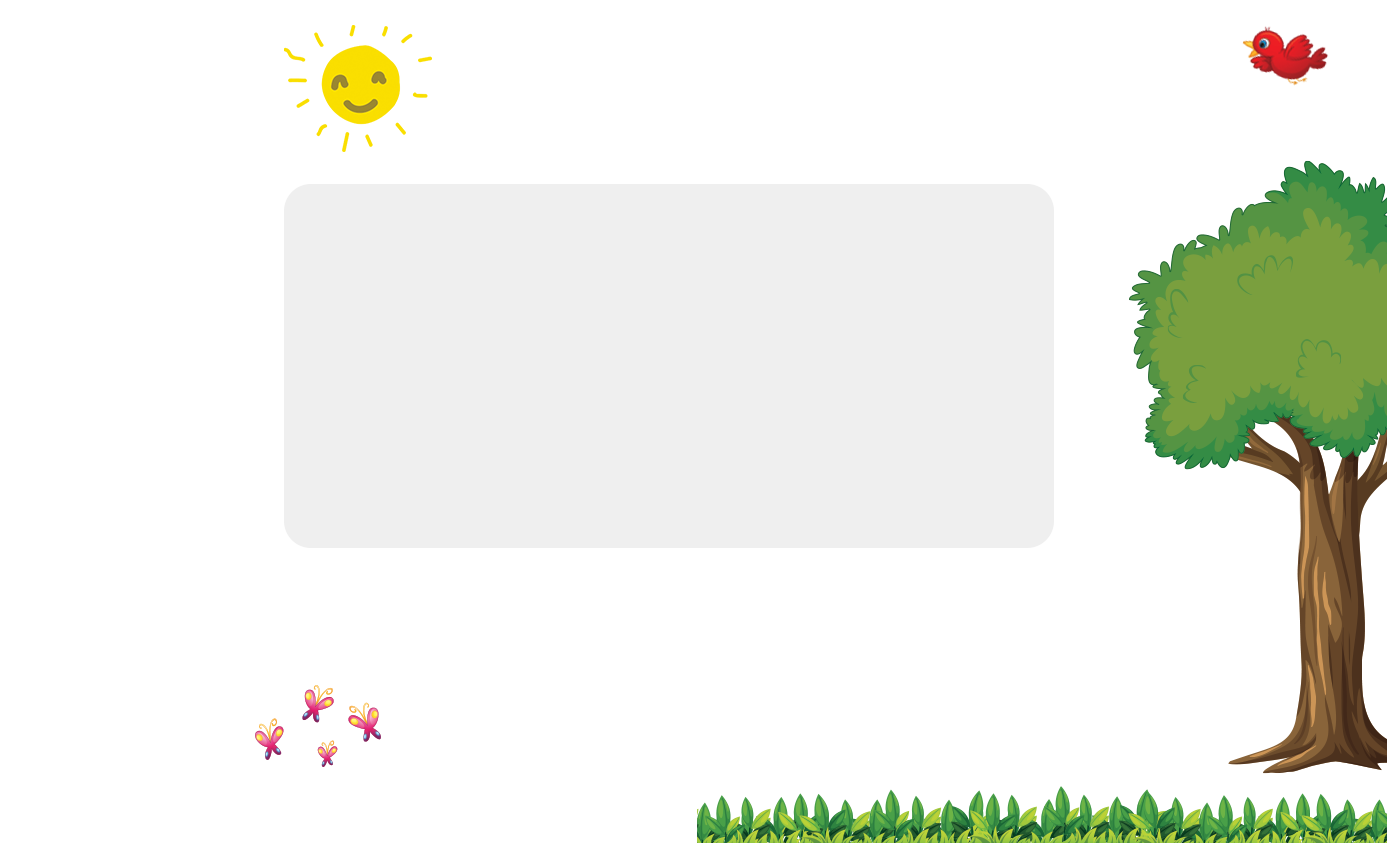 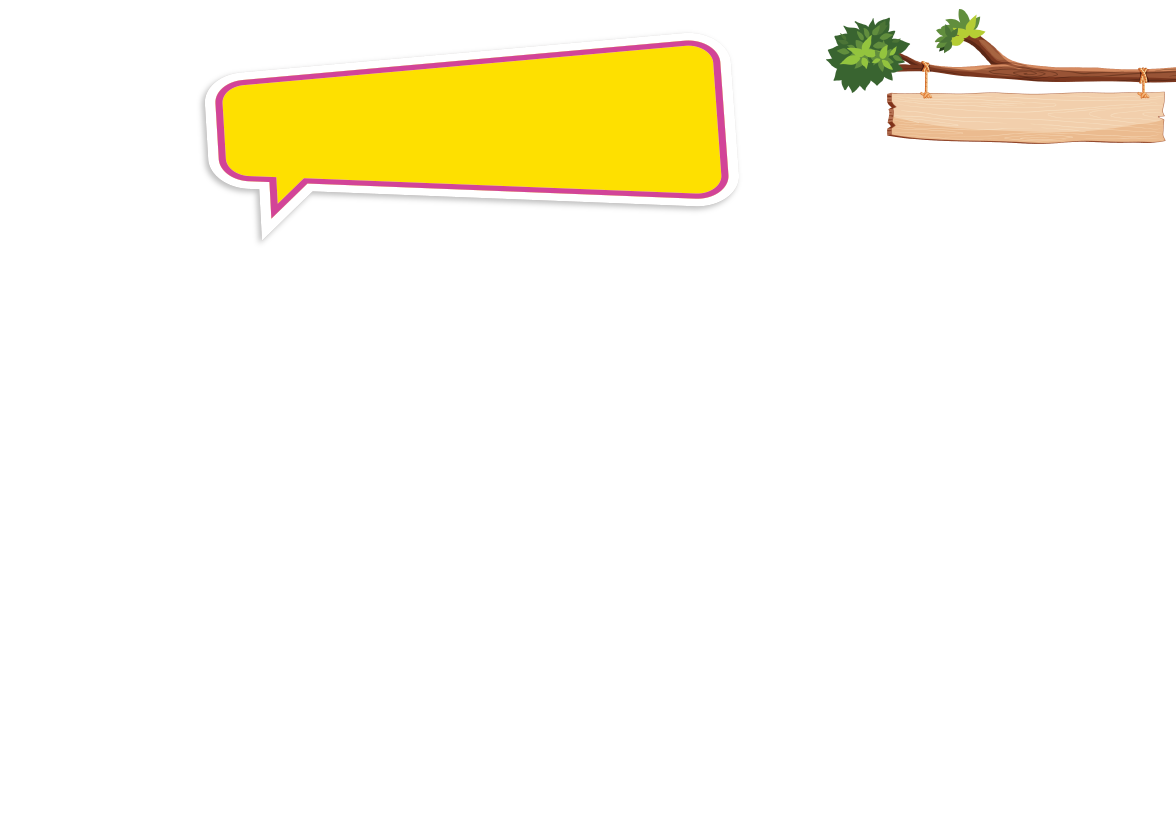 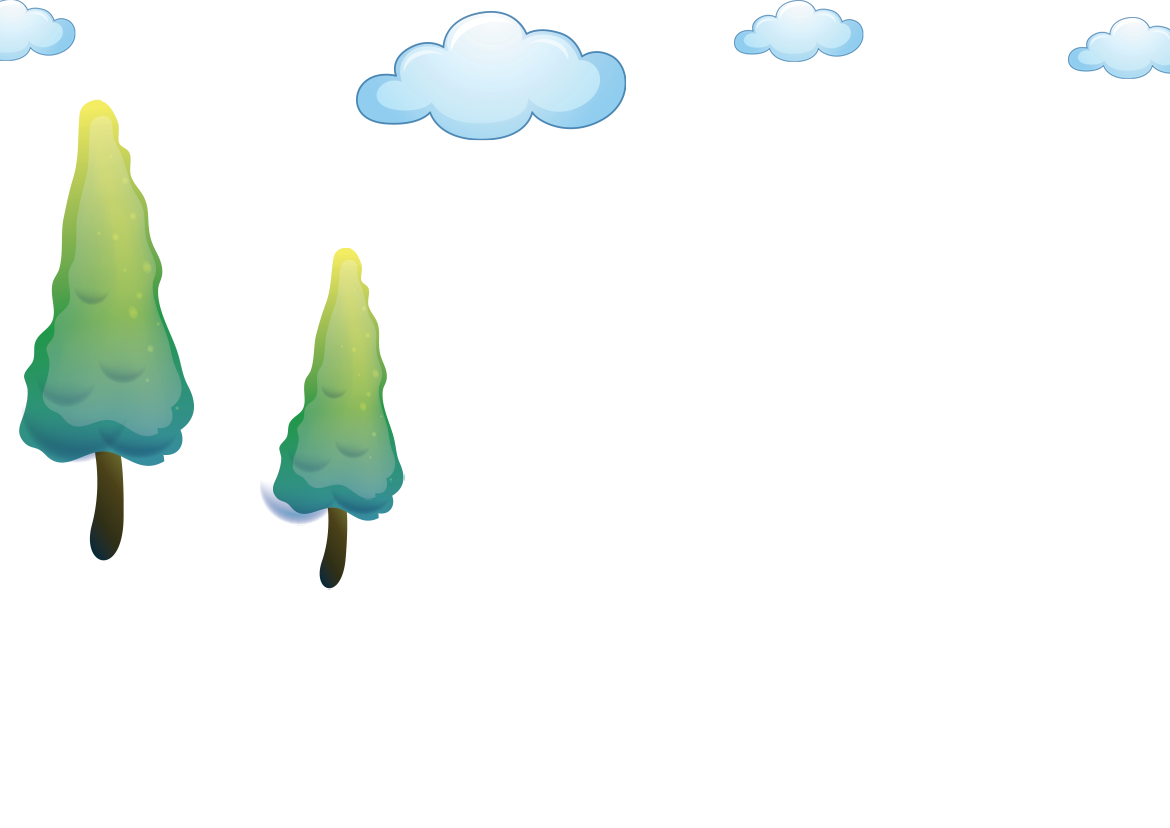 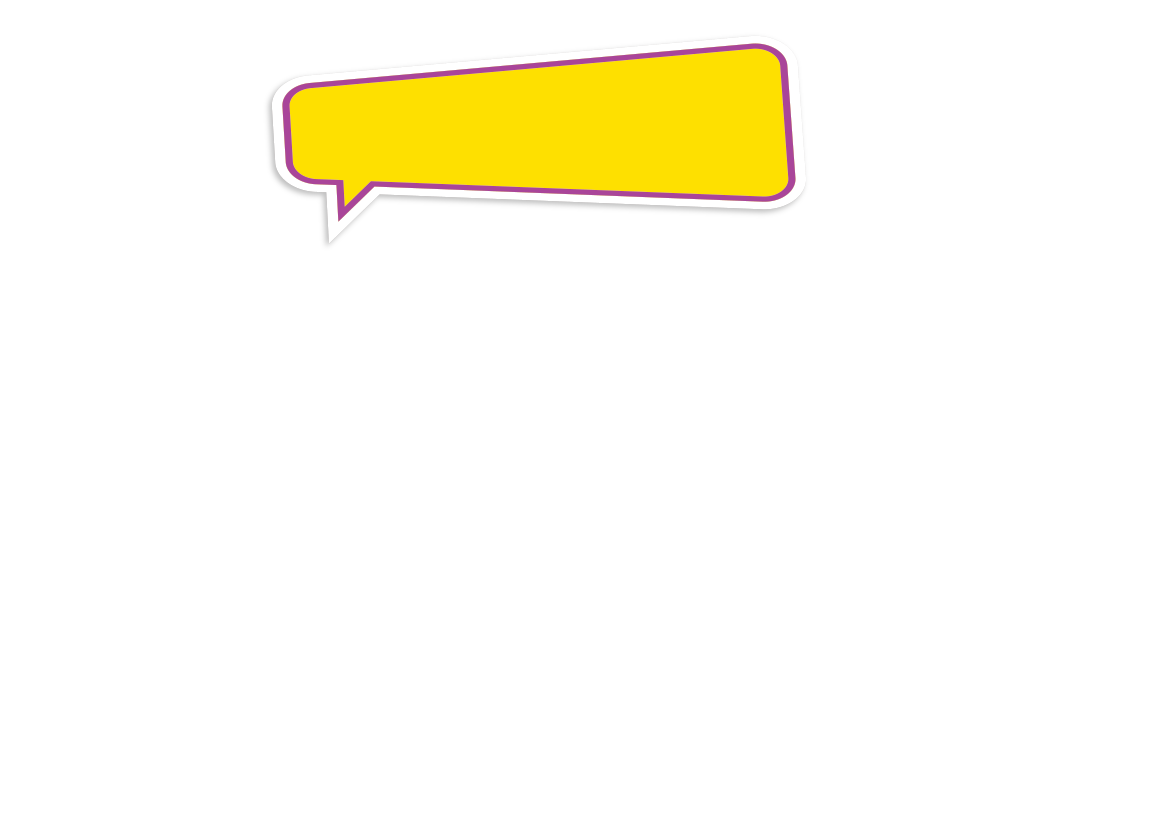 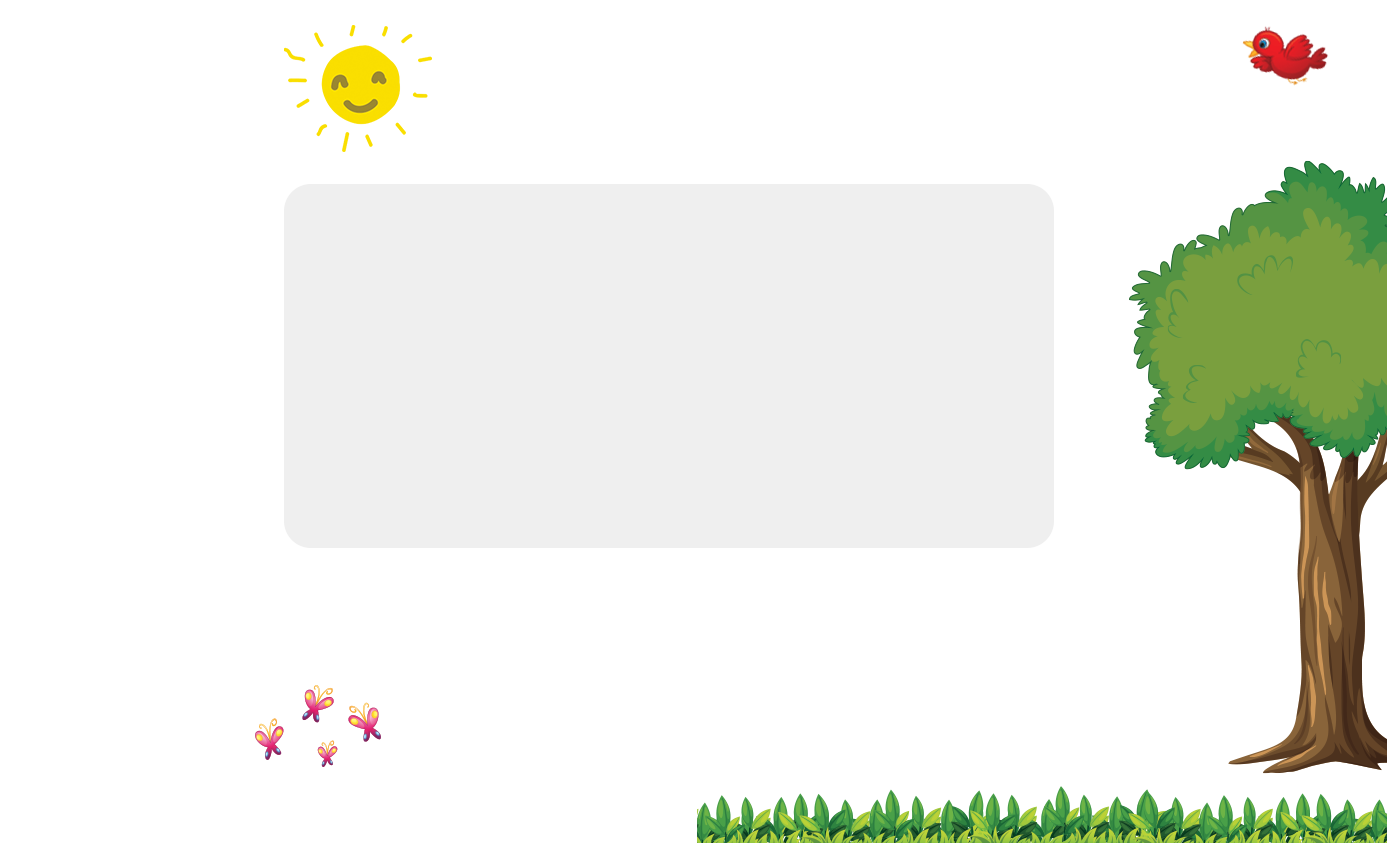 ตื่นเต้น
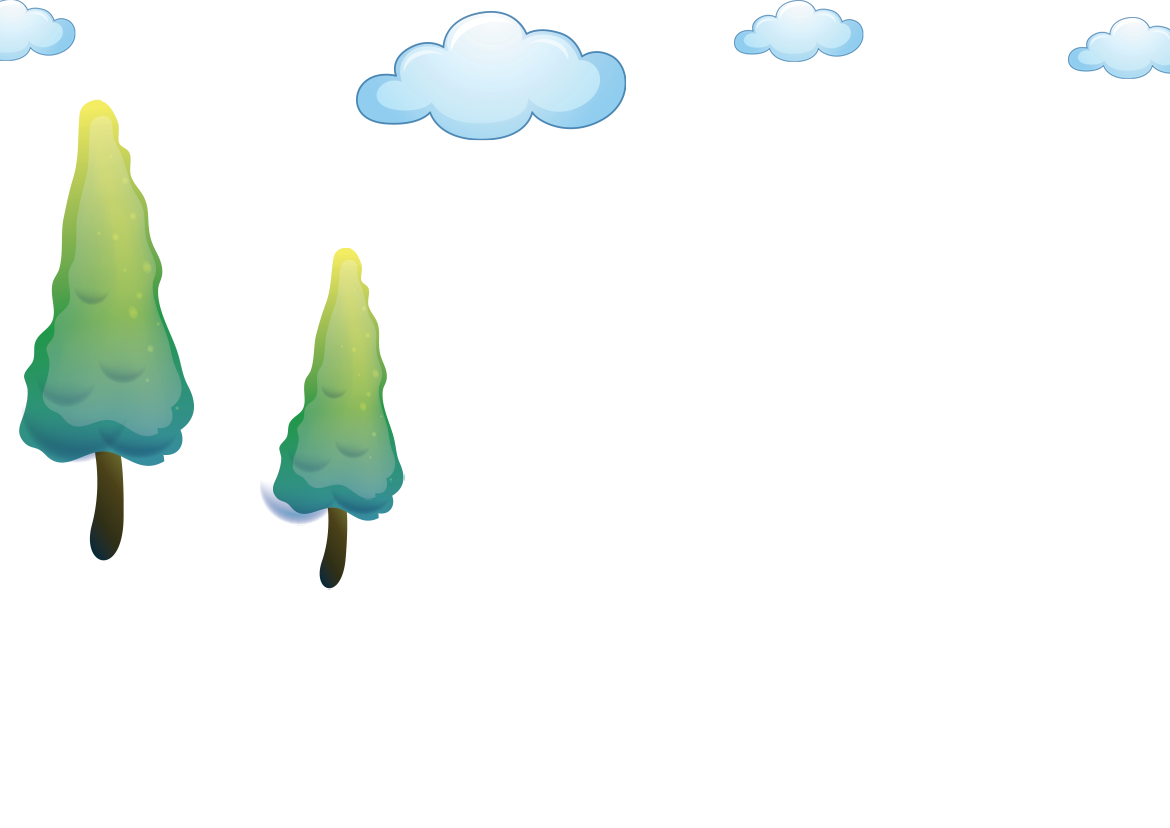 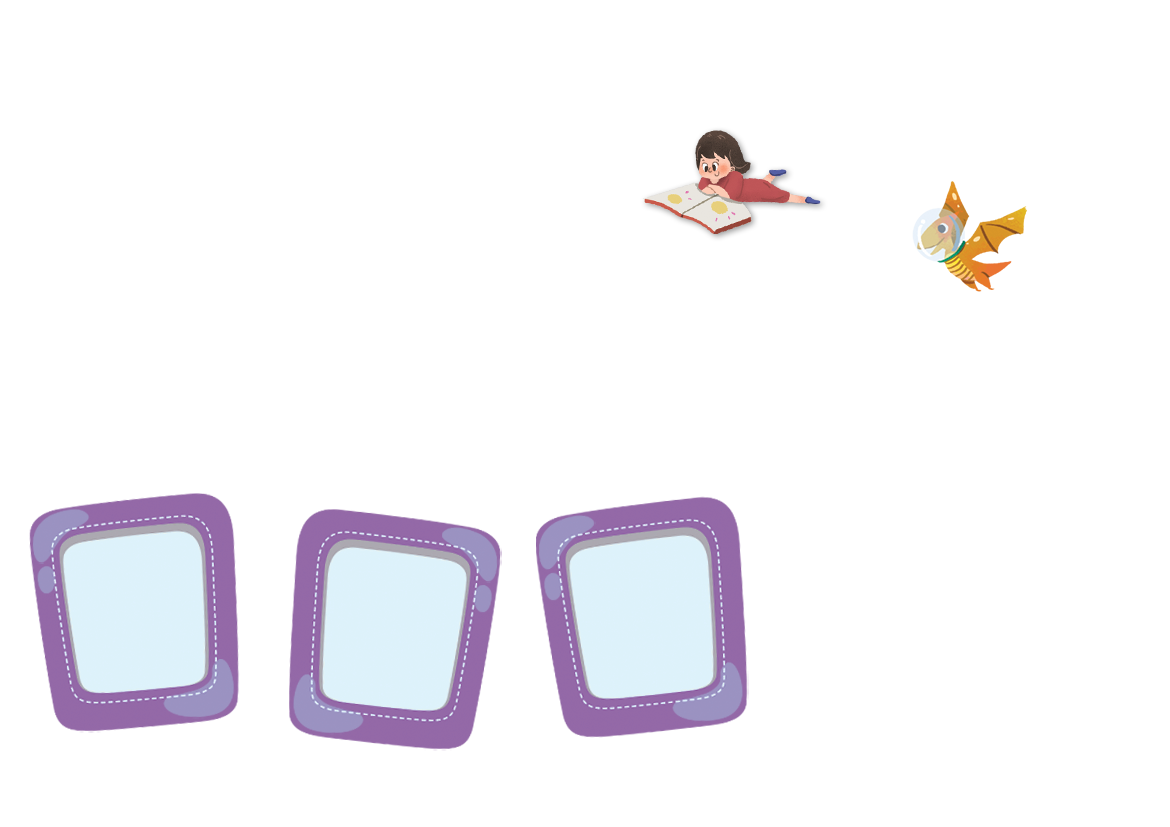 Online Classroom
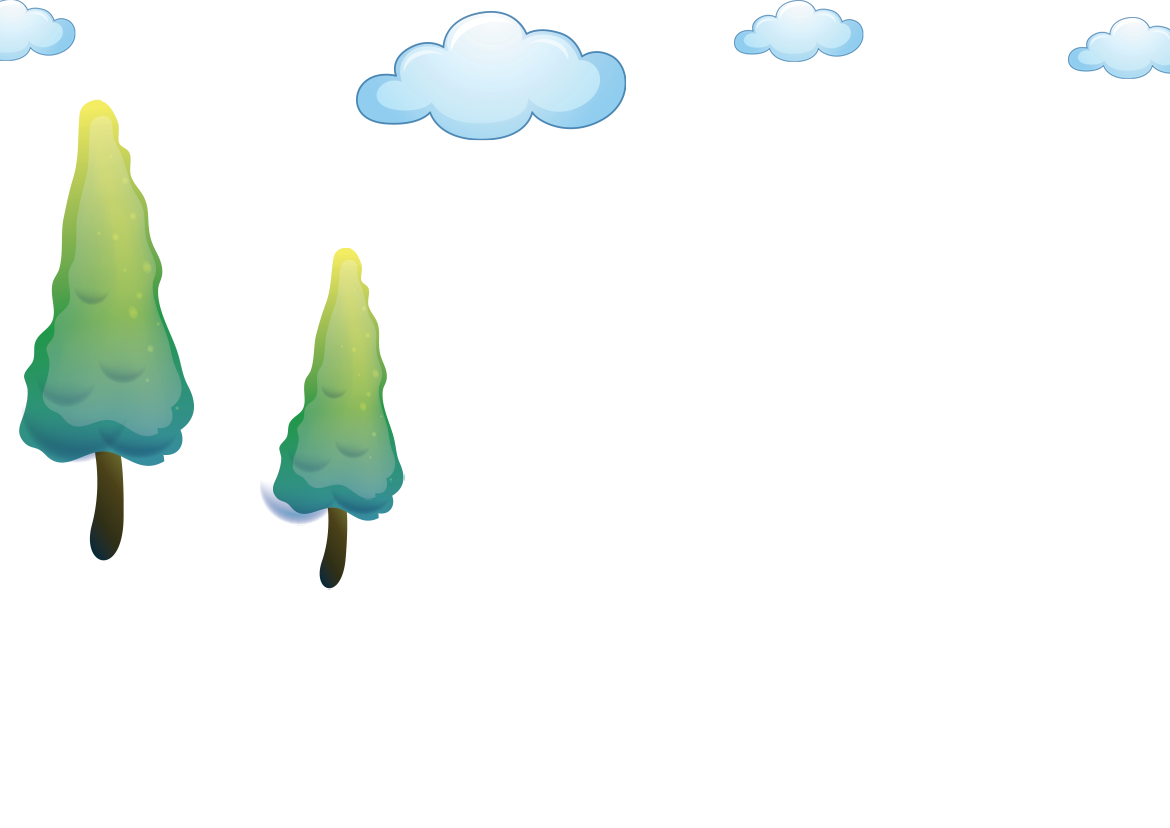 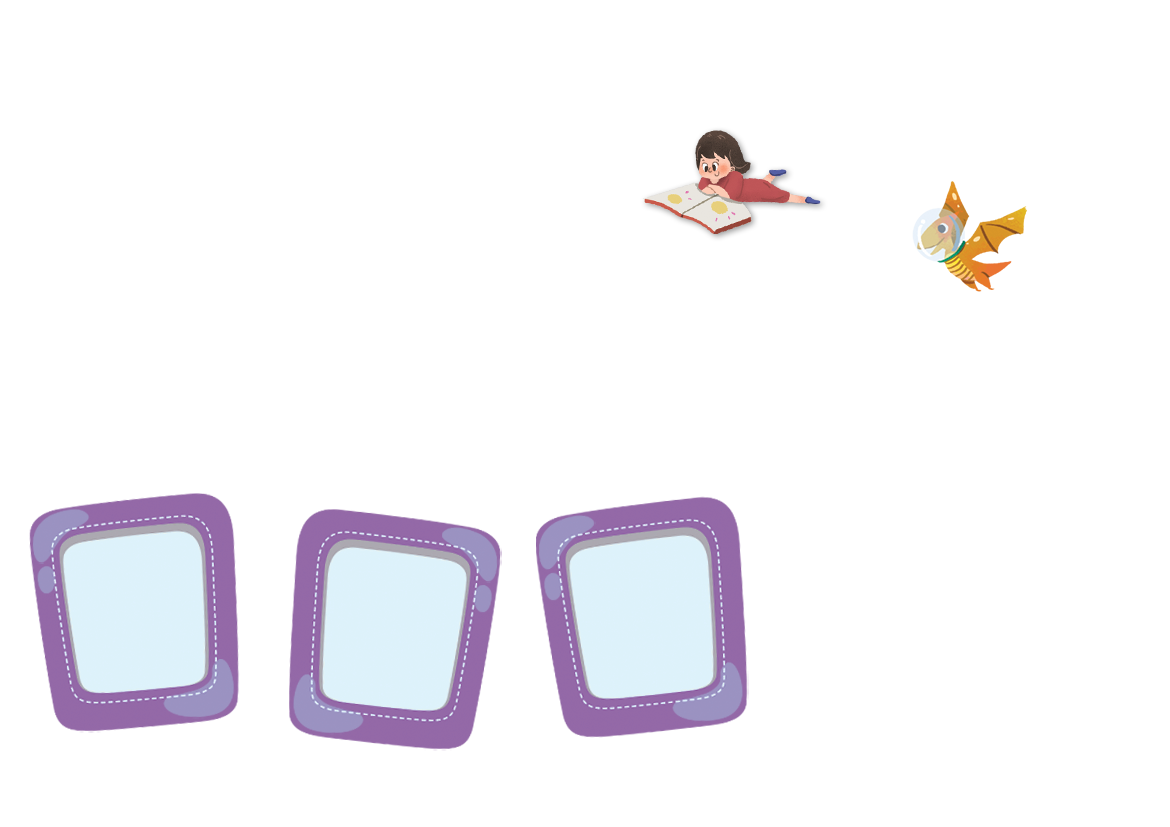 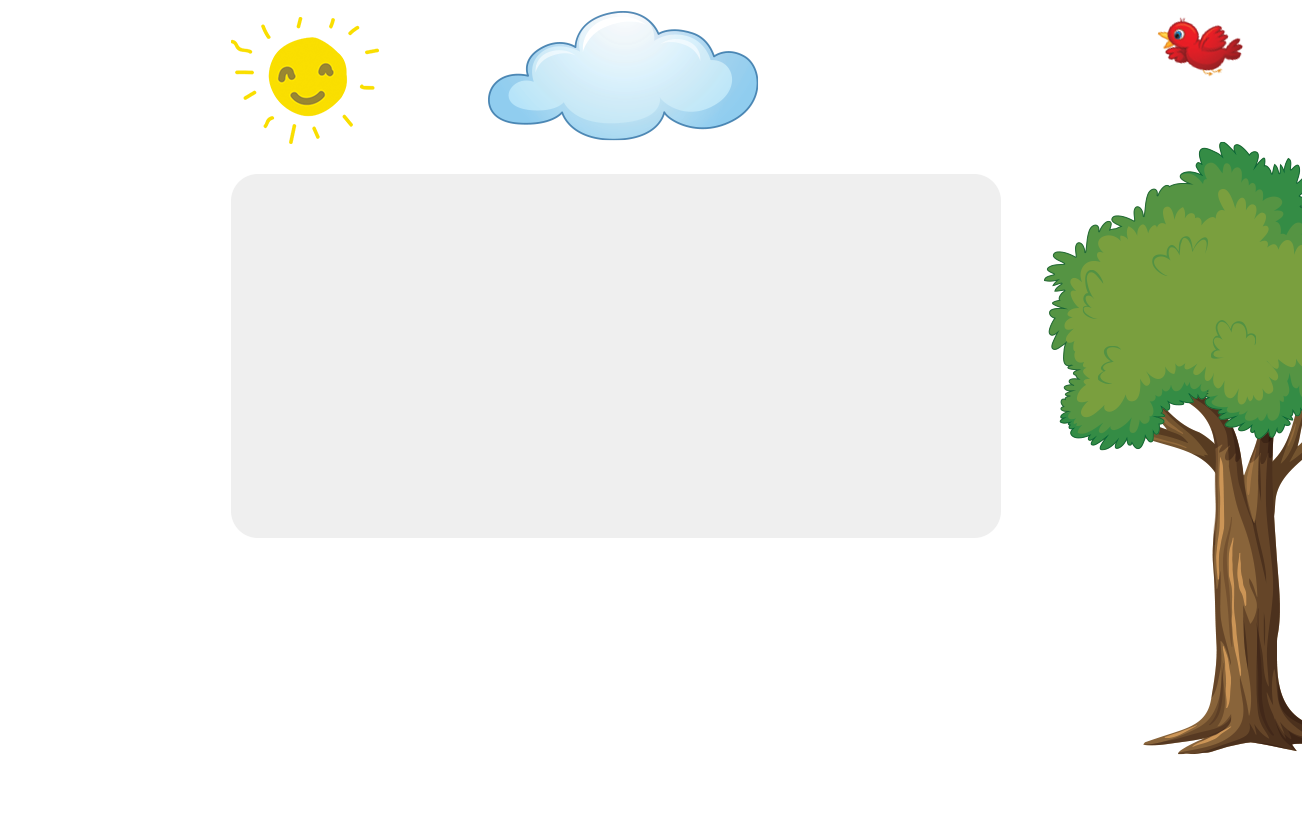 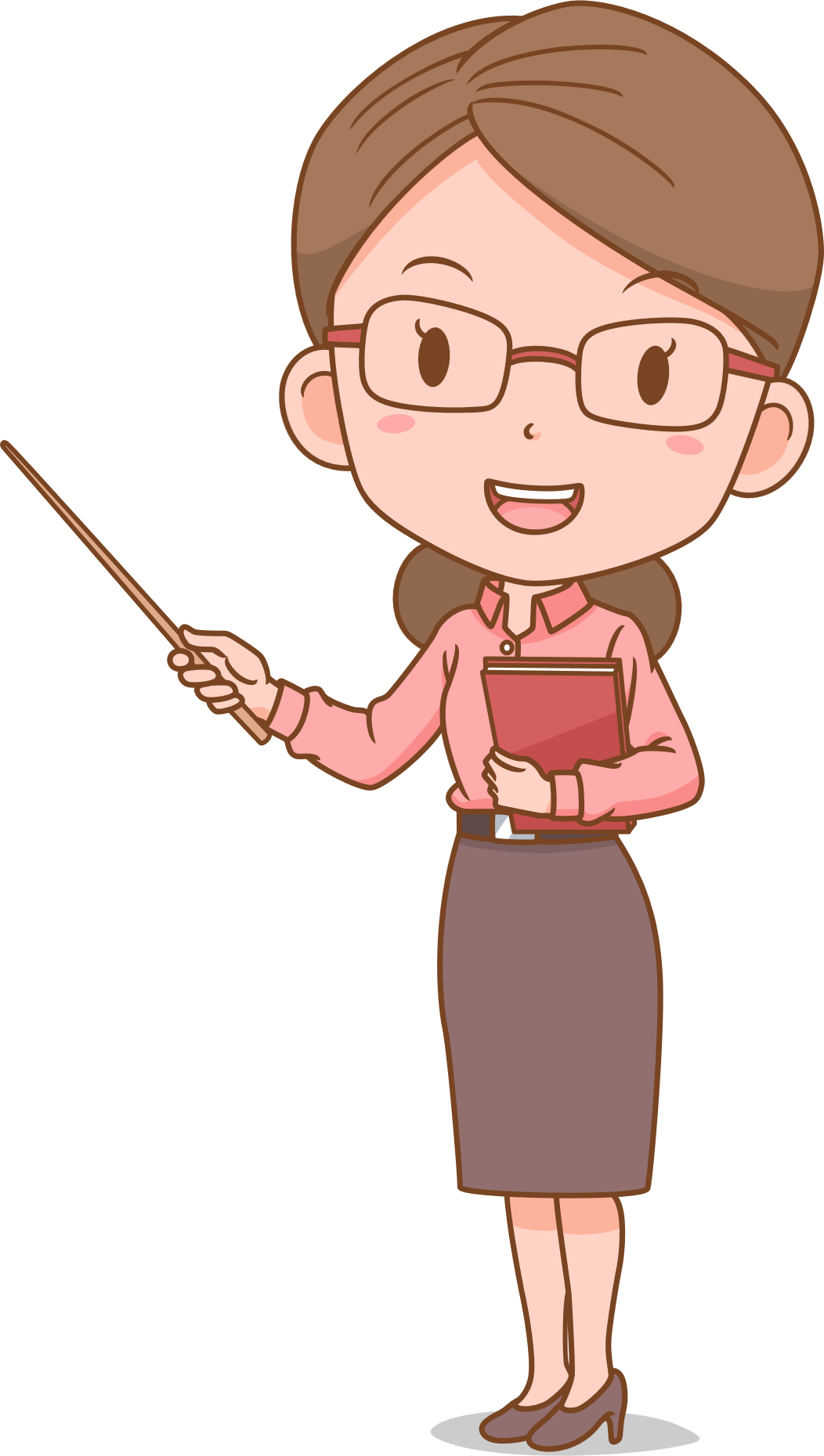 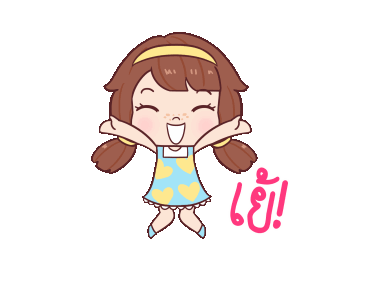 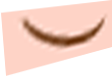 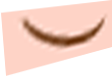 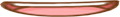 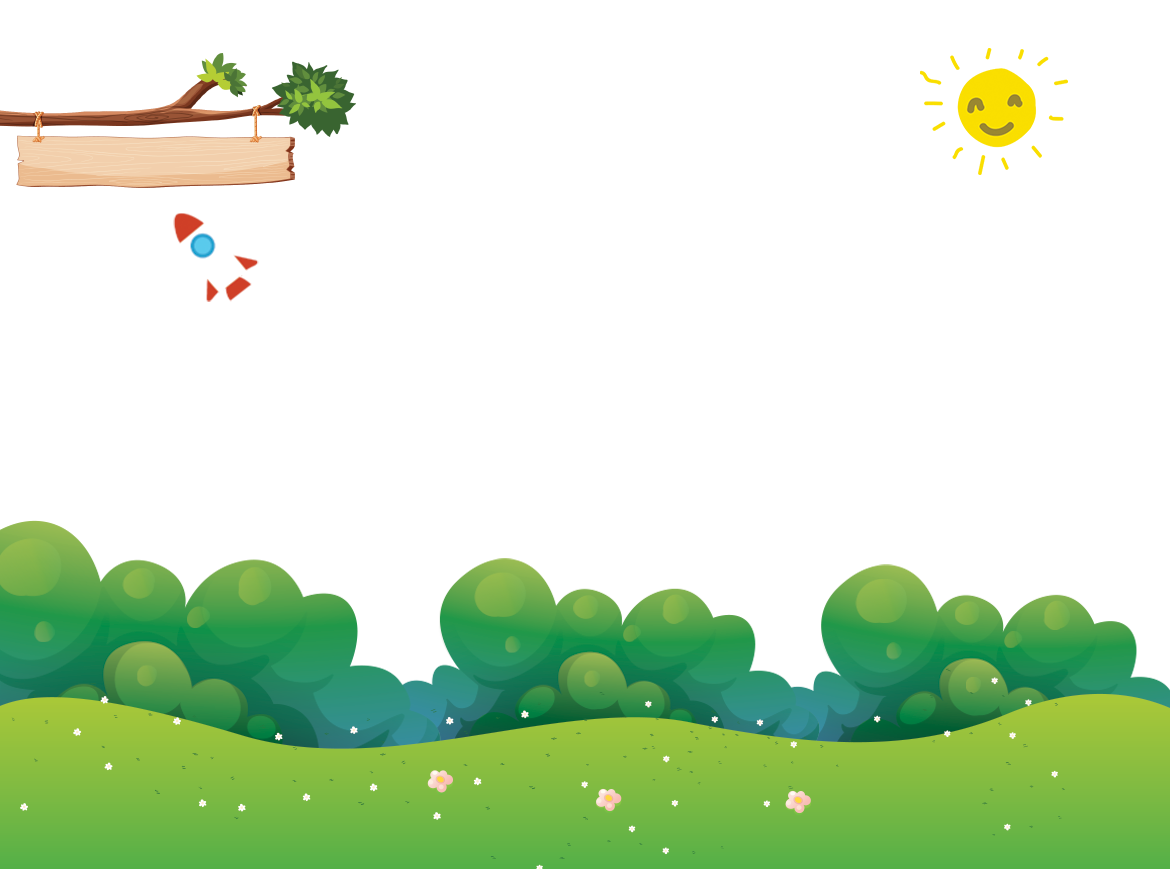 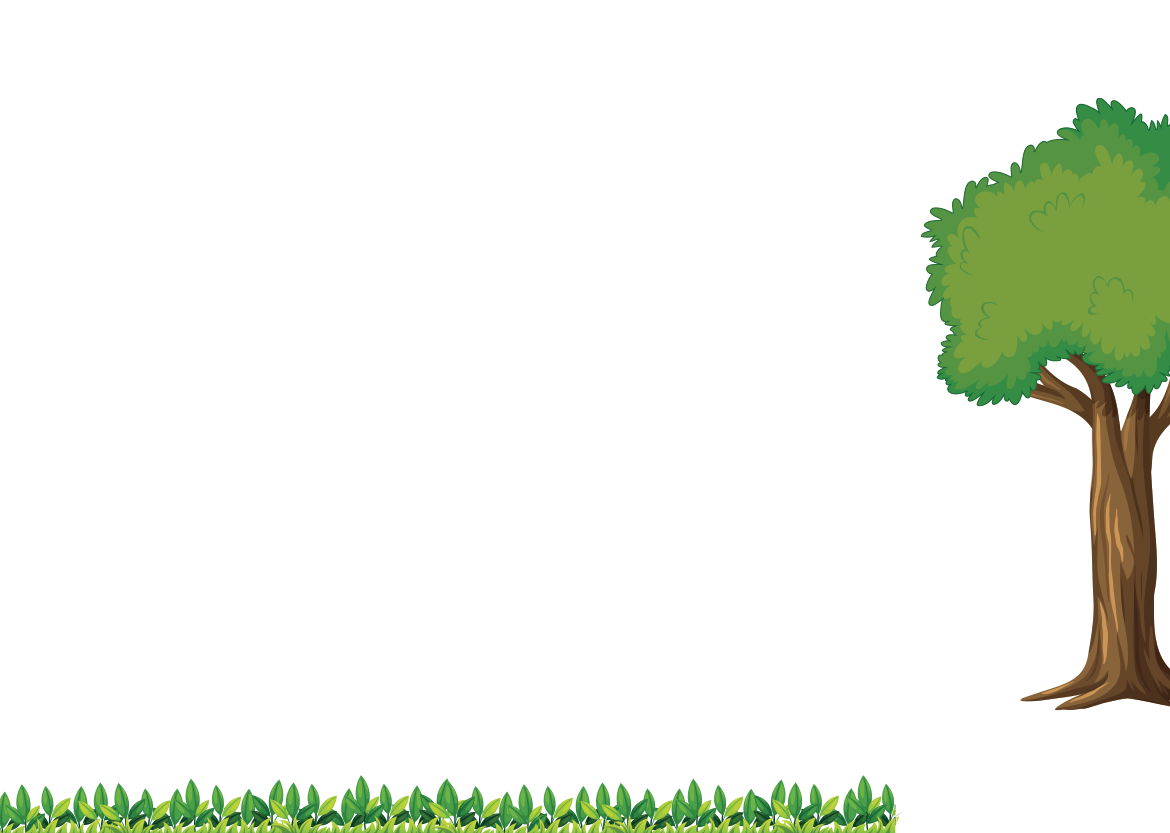 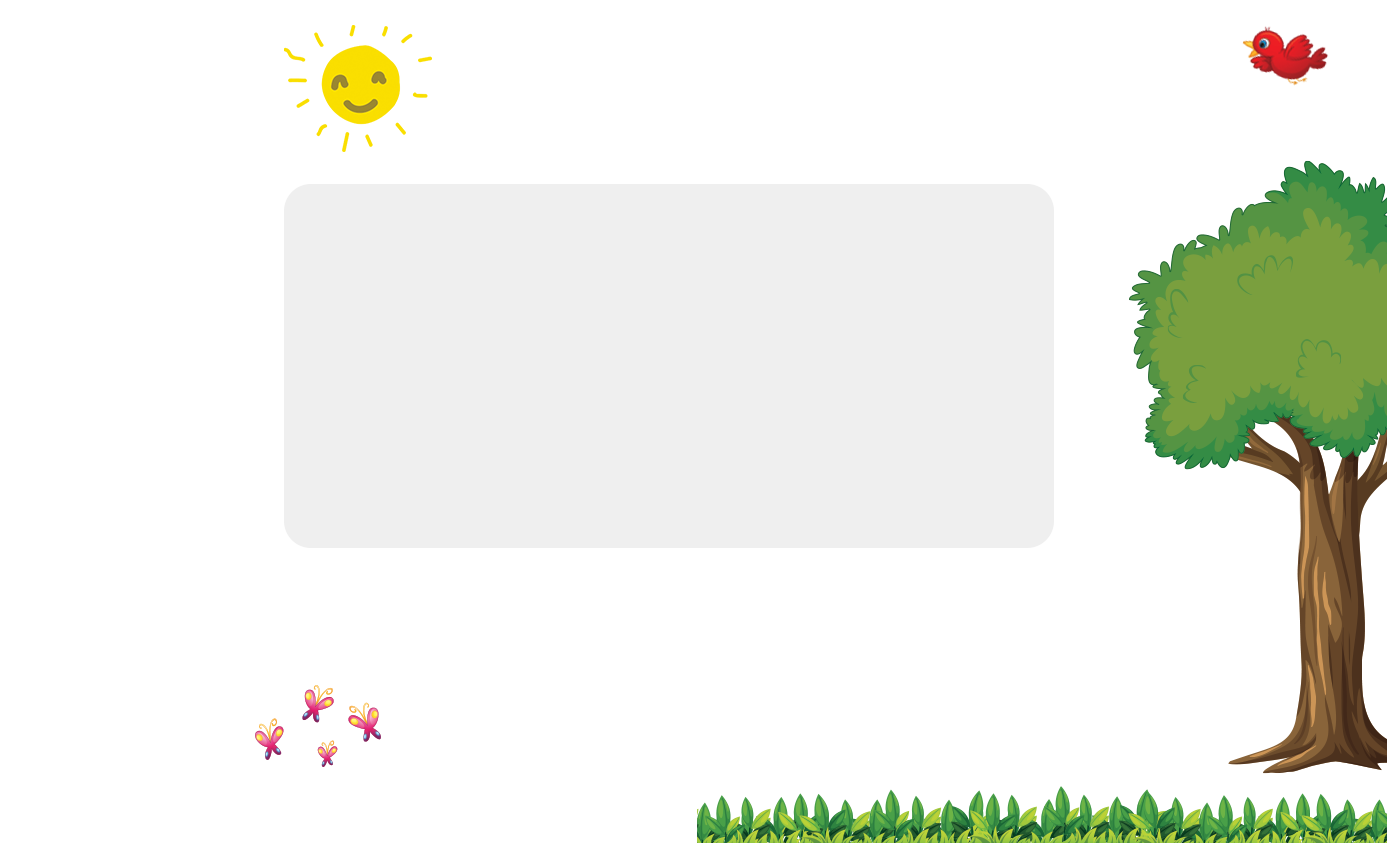 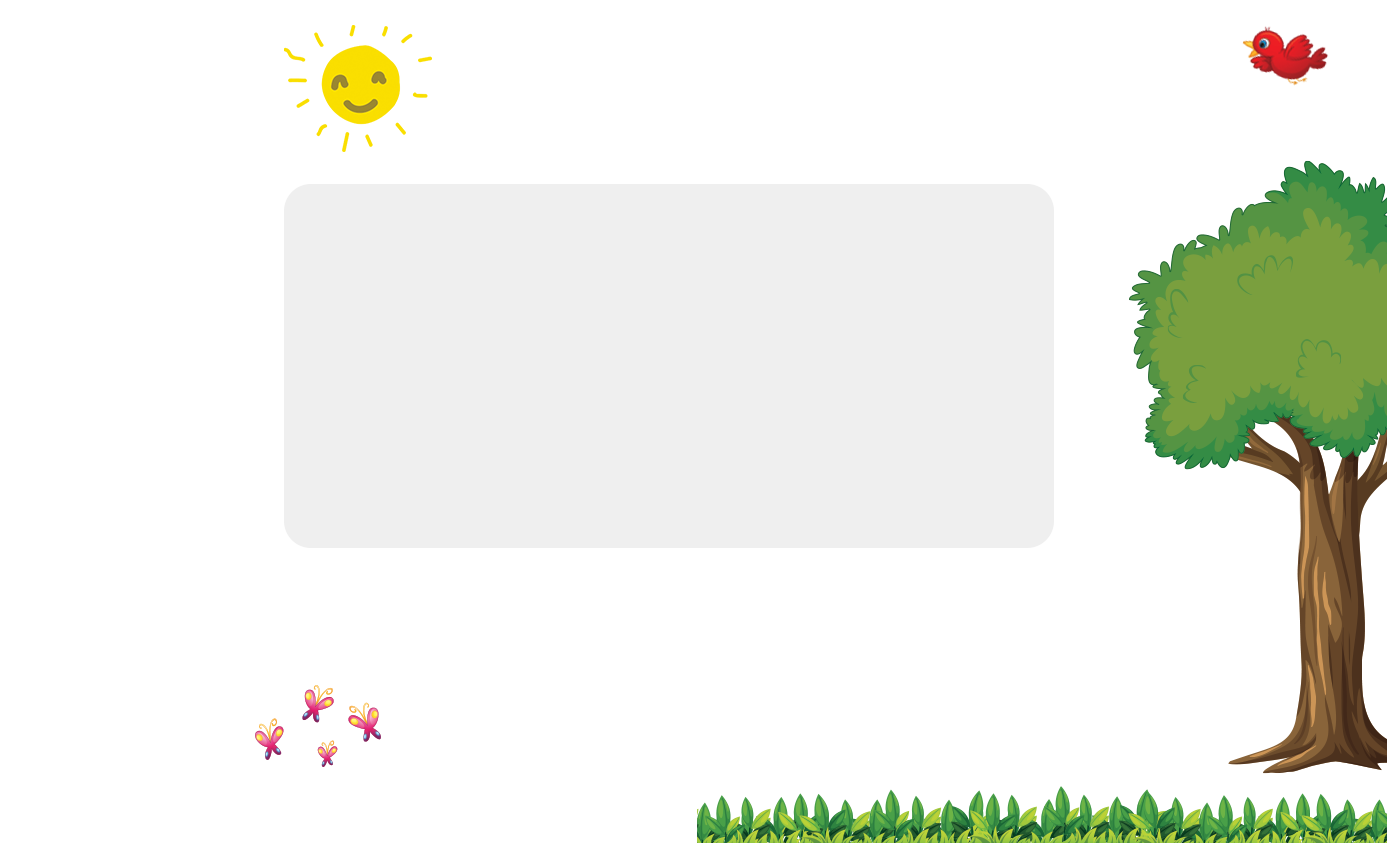 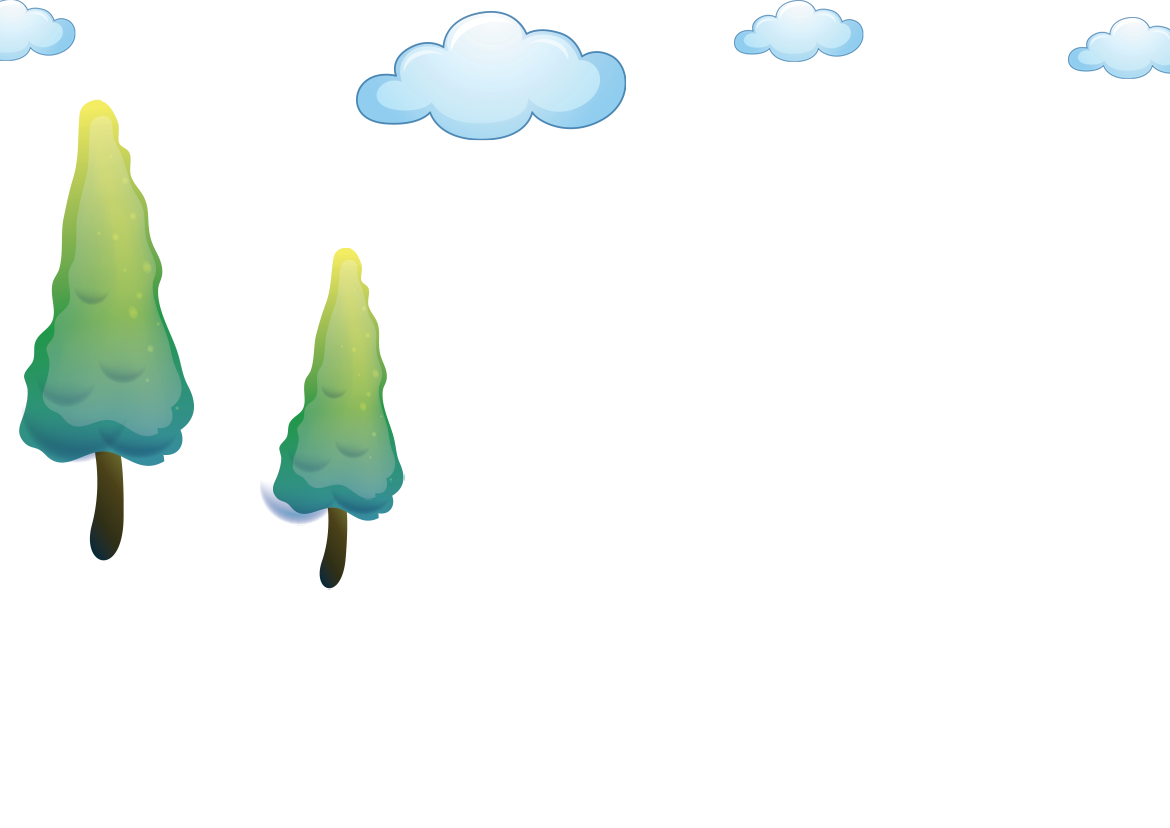 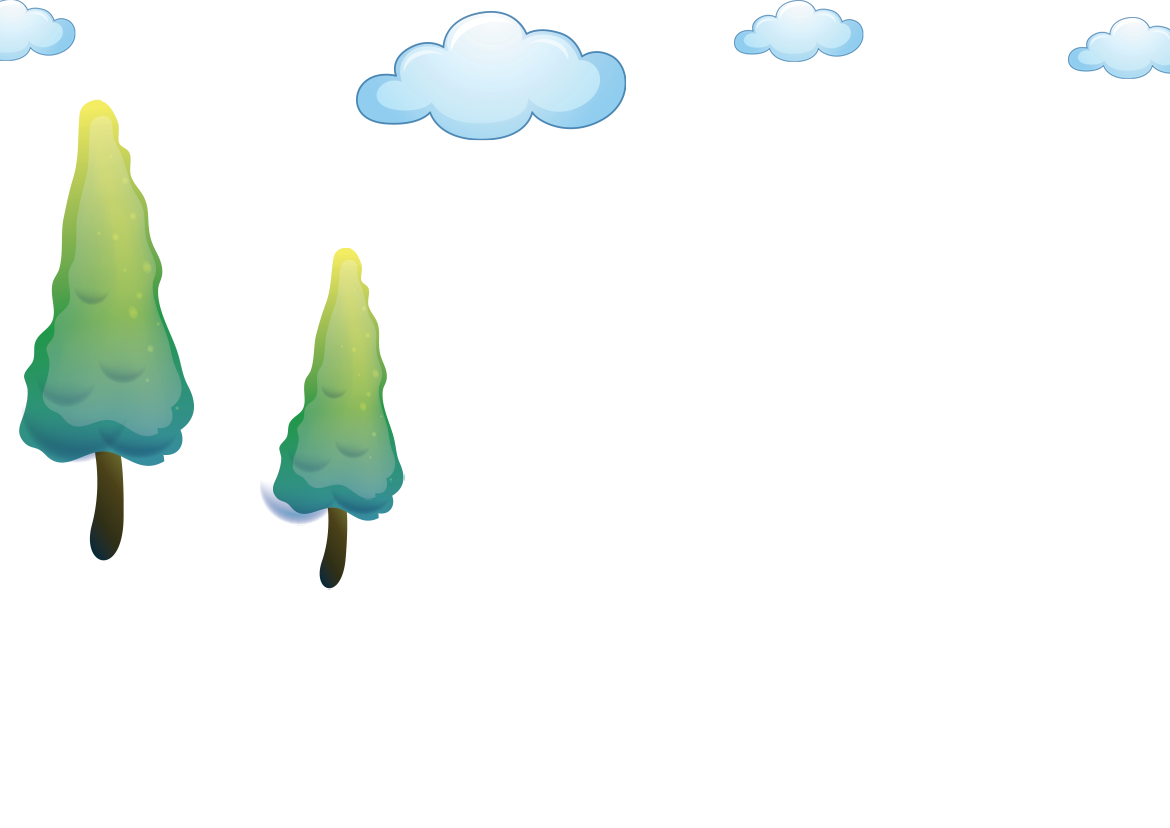 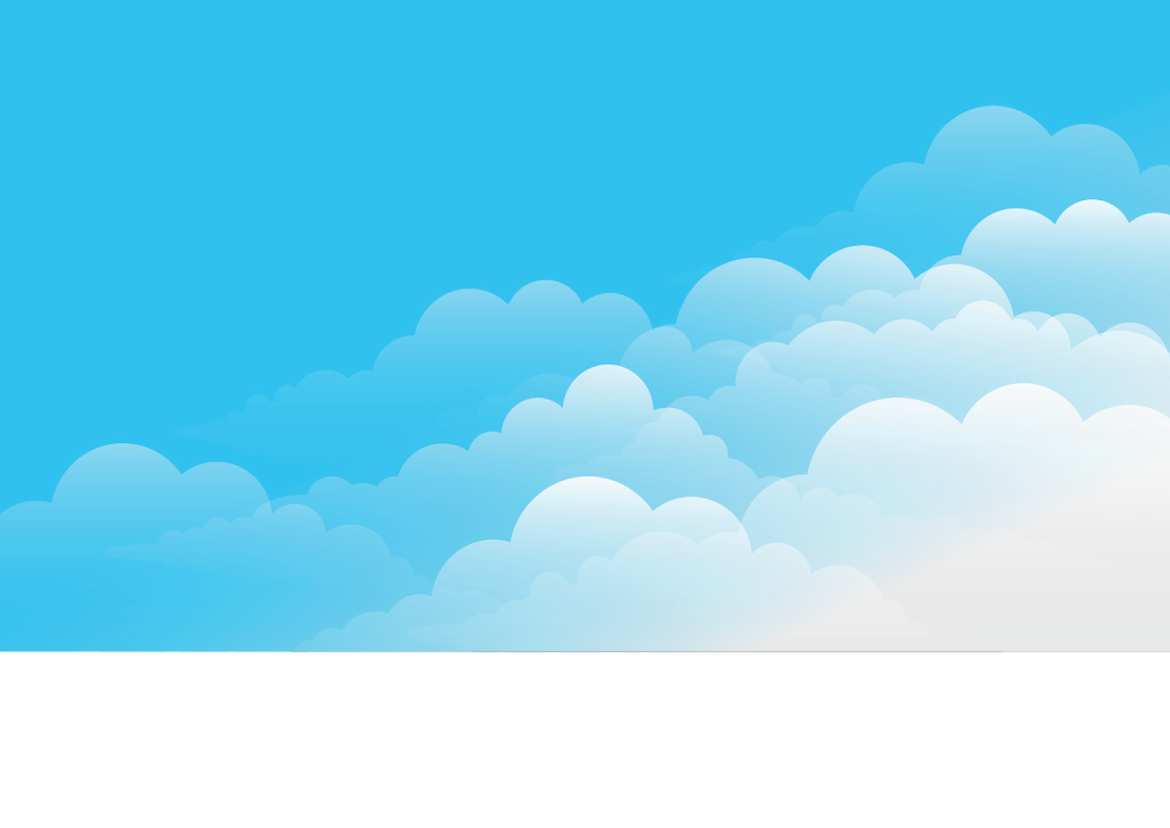 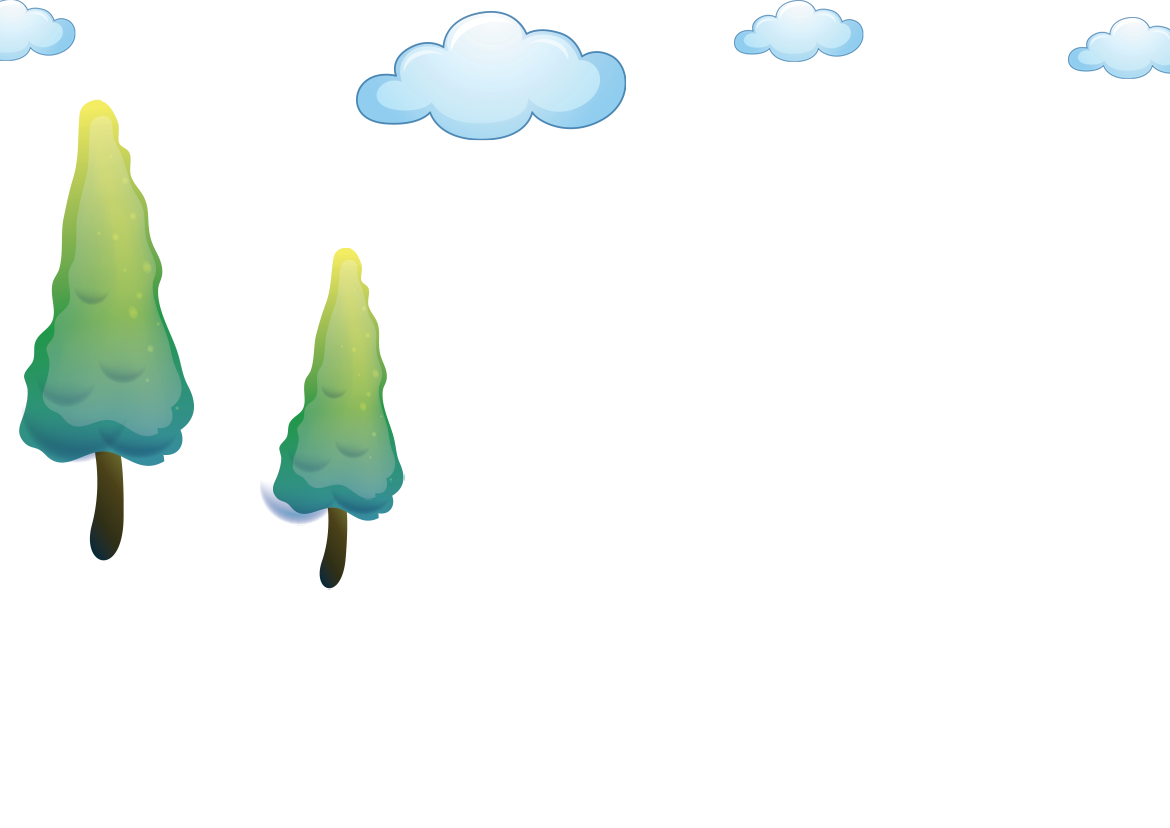 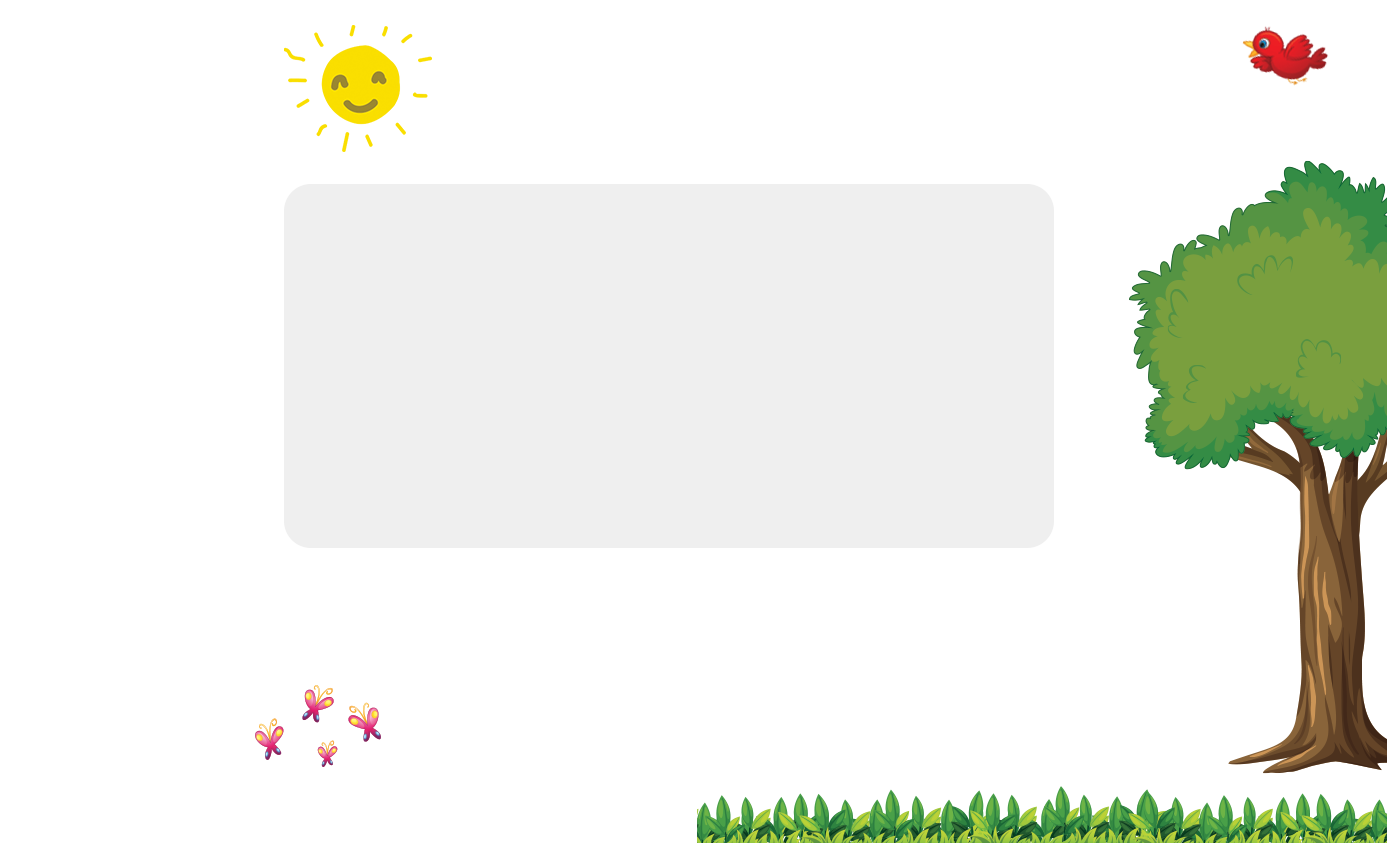 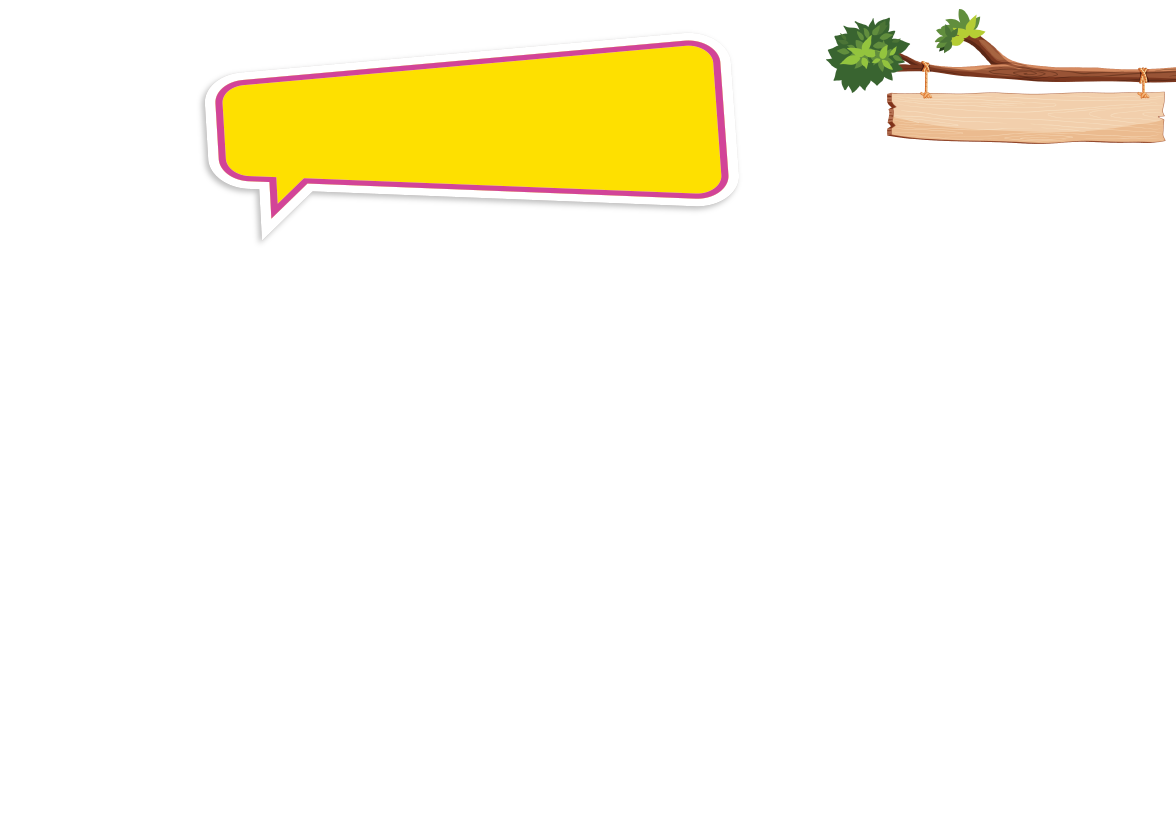 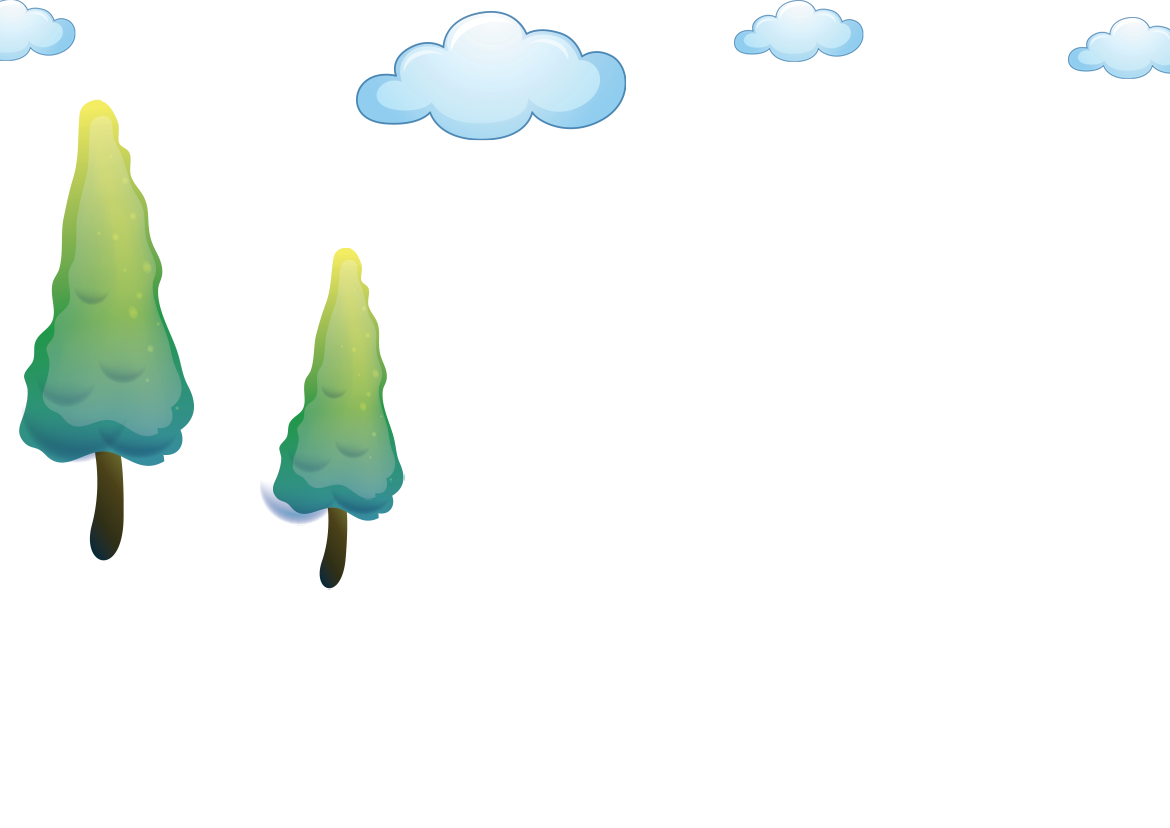 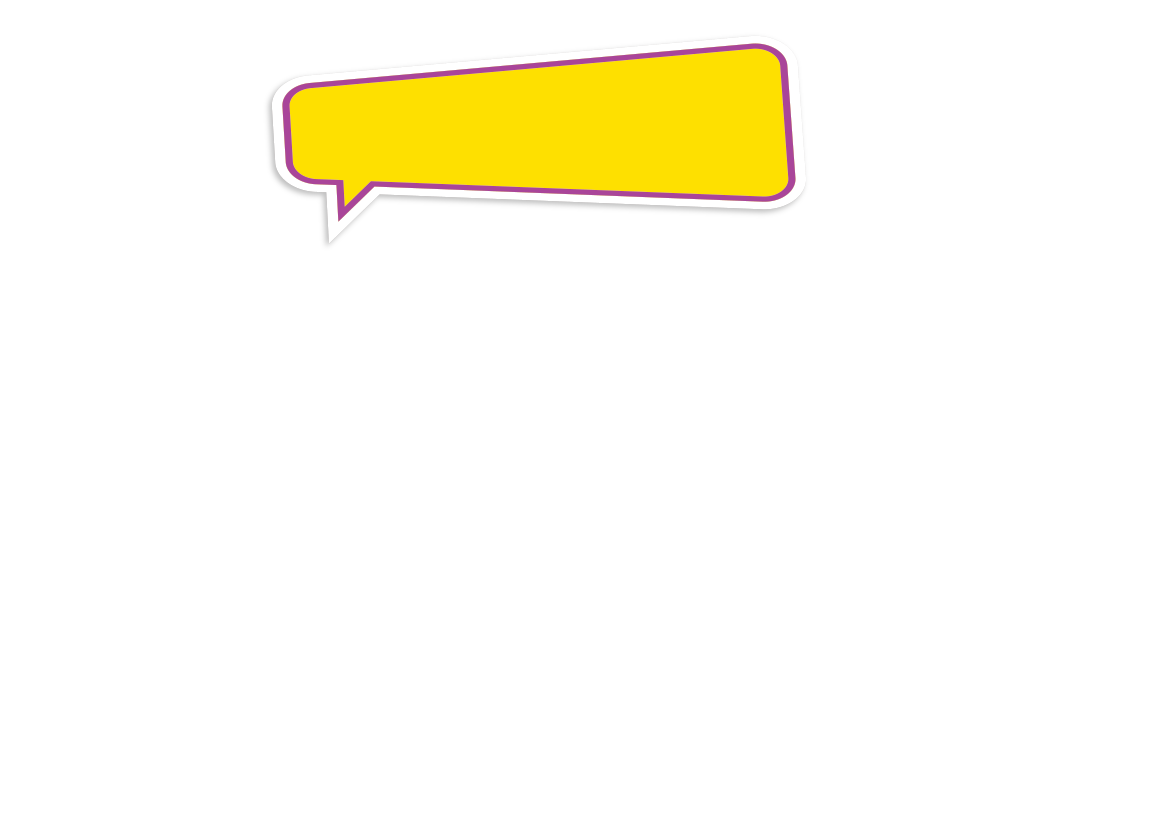 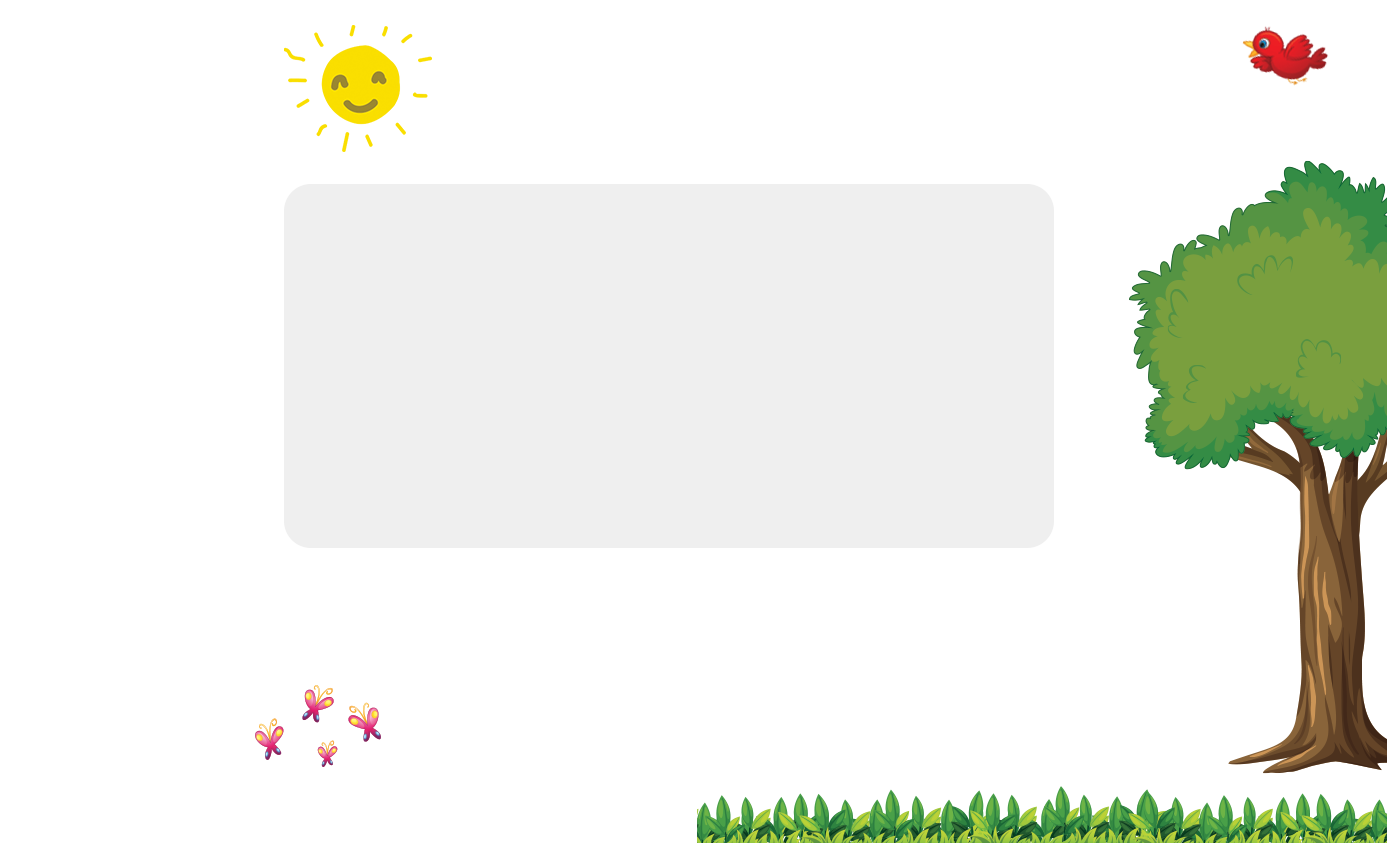 สิ้นหวัง
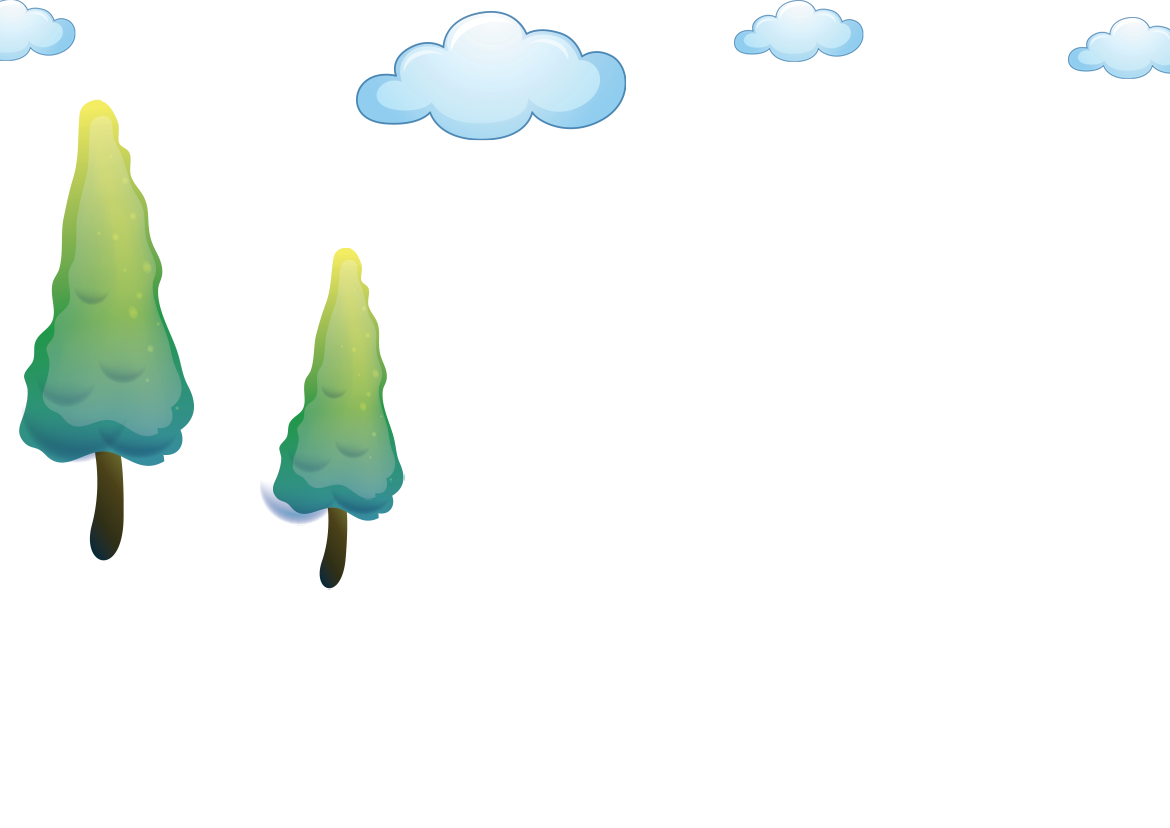 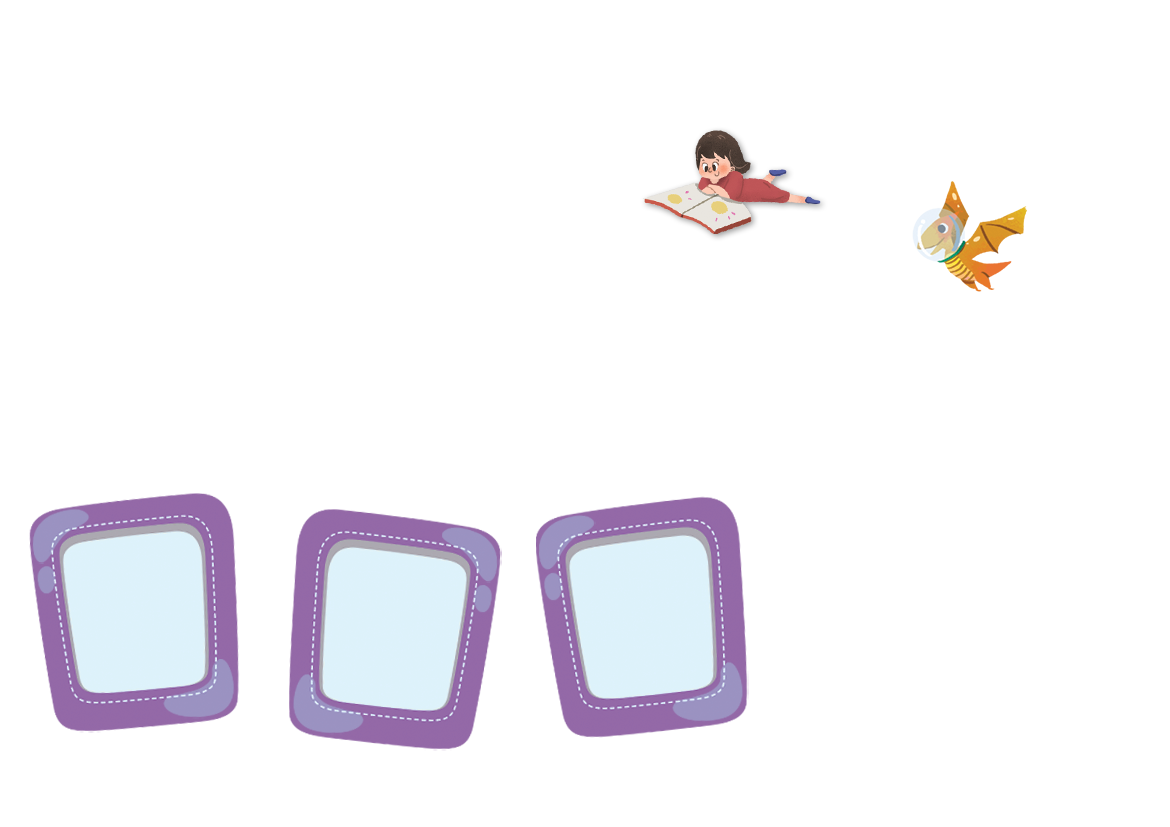 Online Classroom
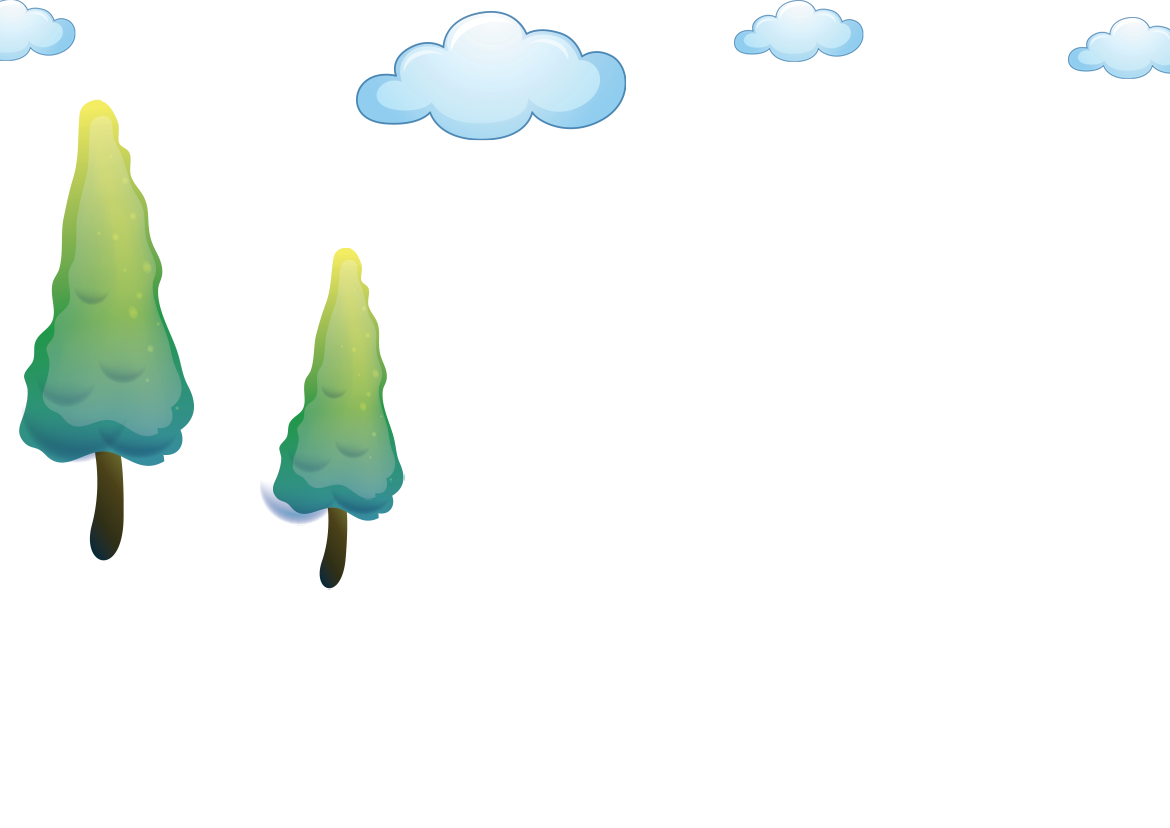 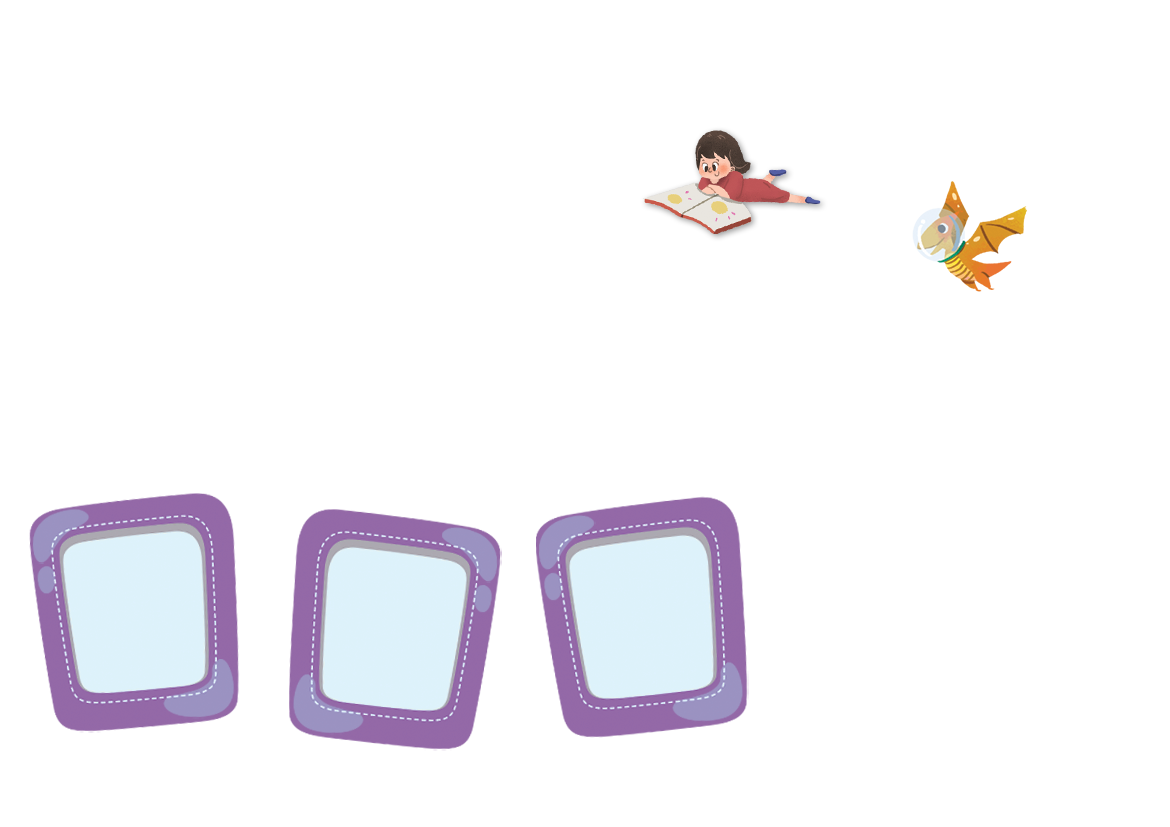 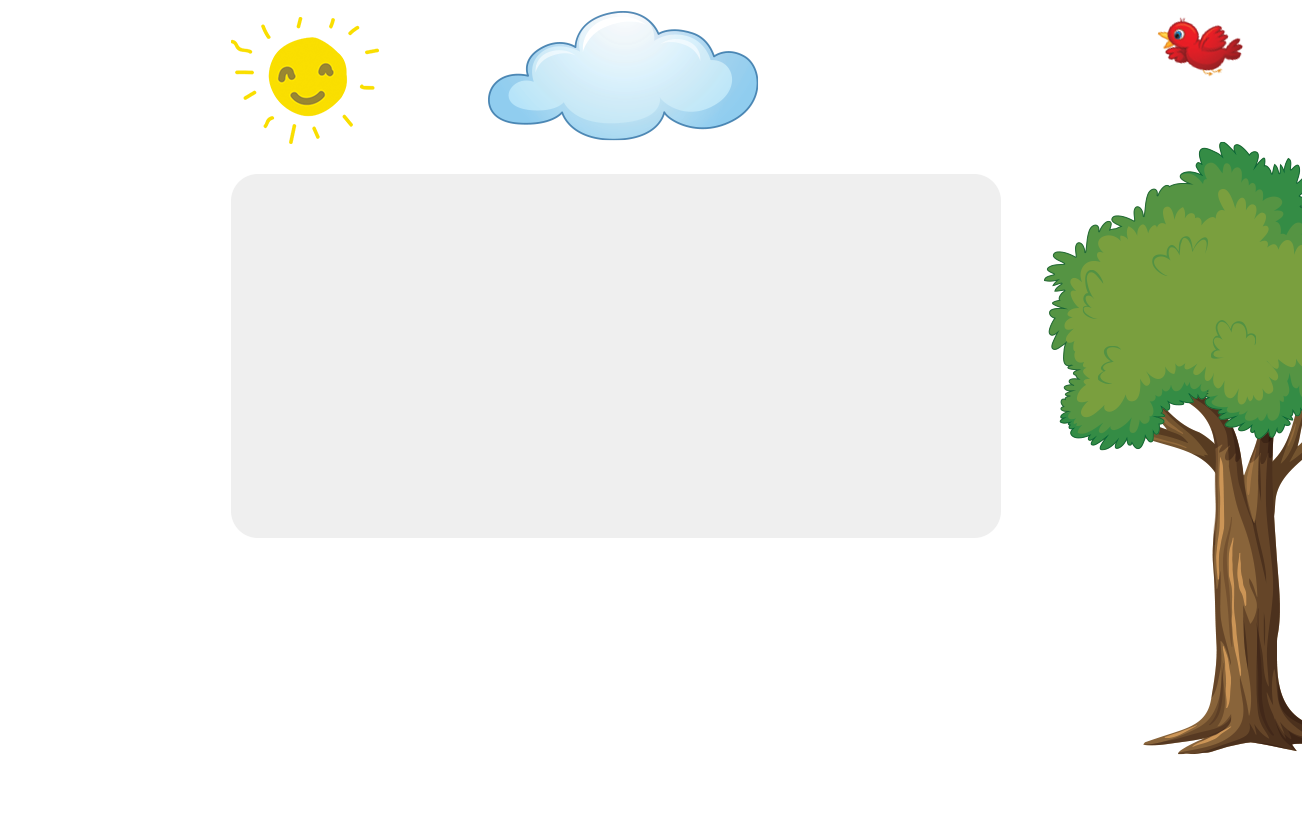 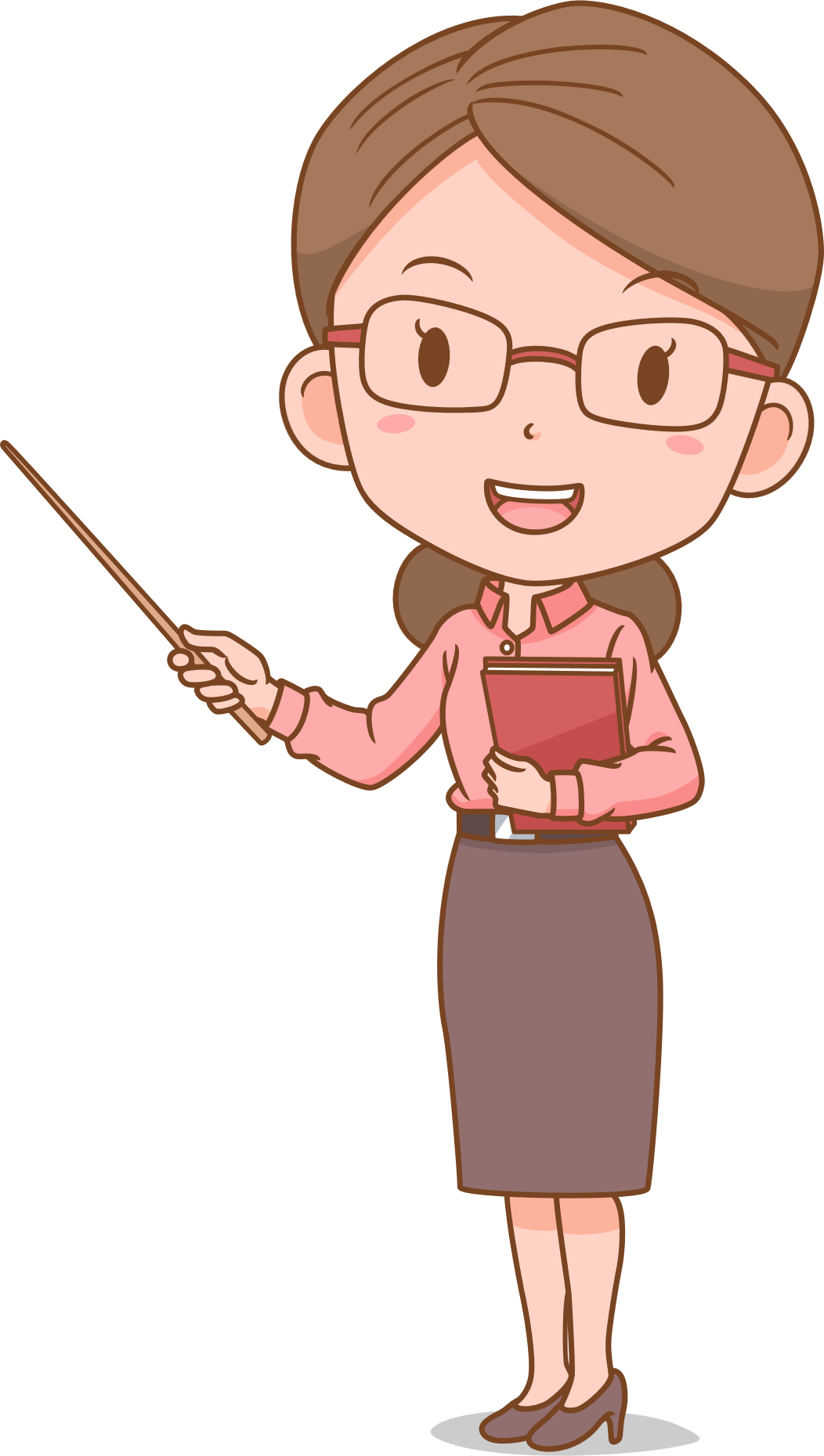 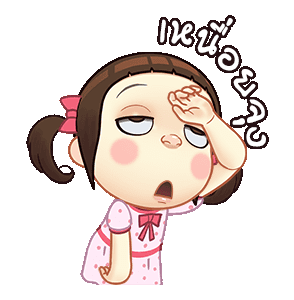 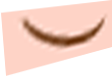 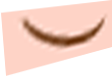 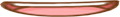 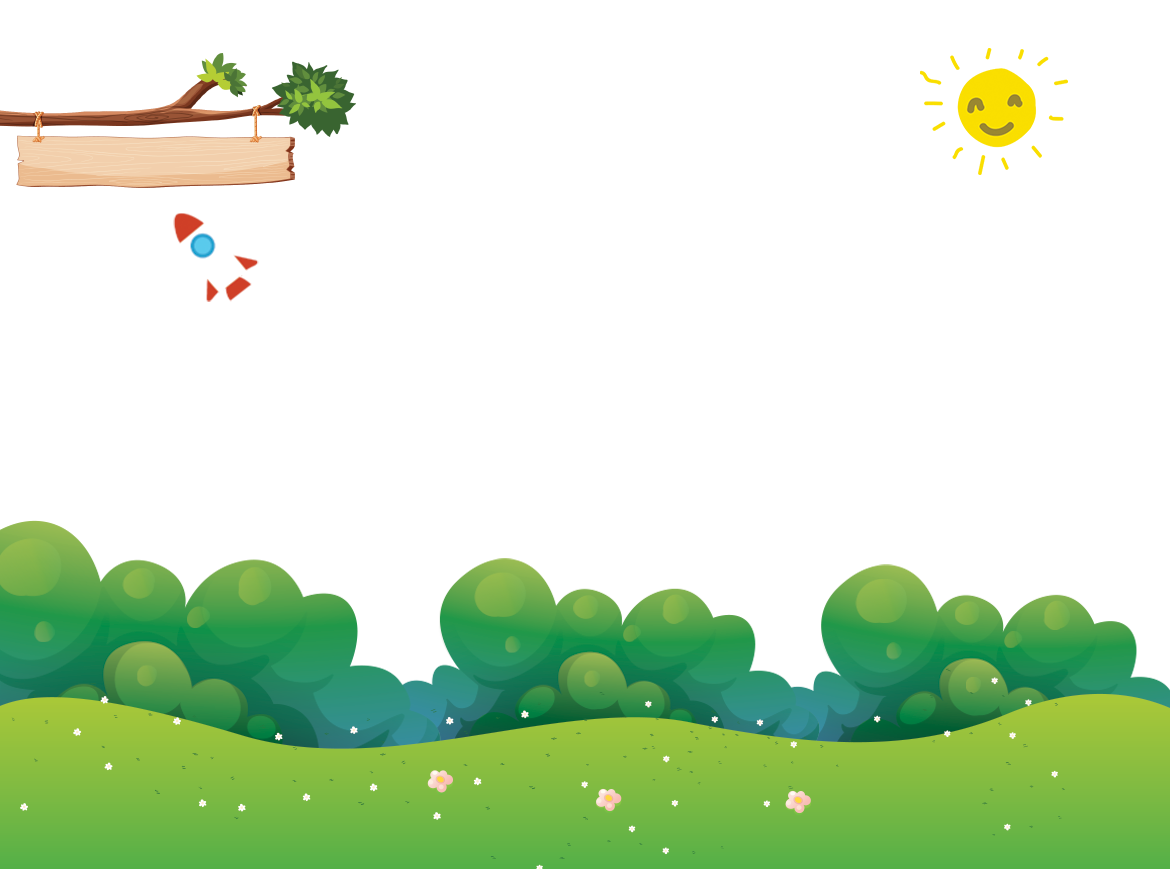 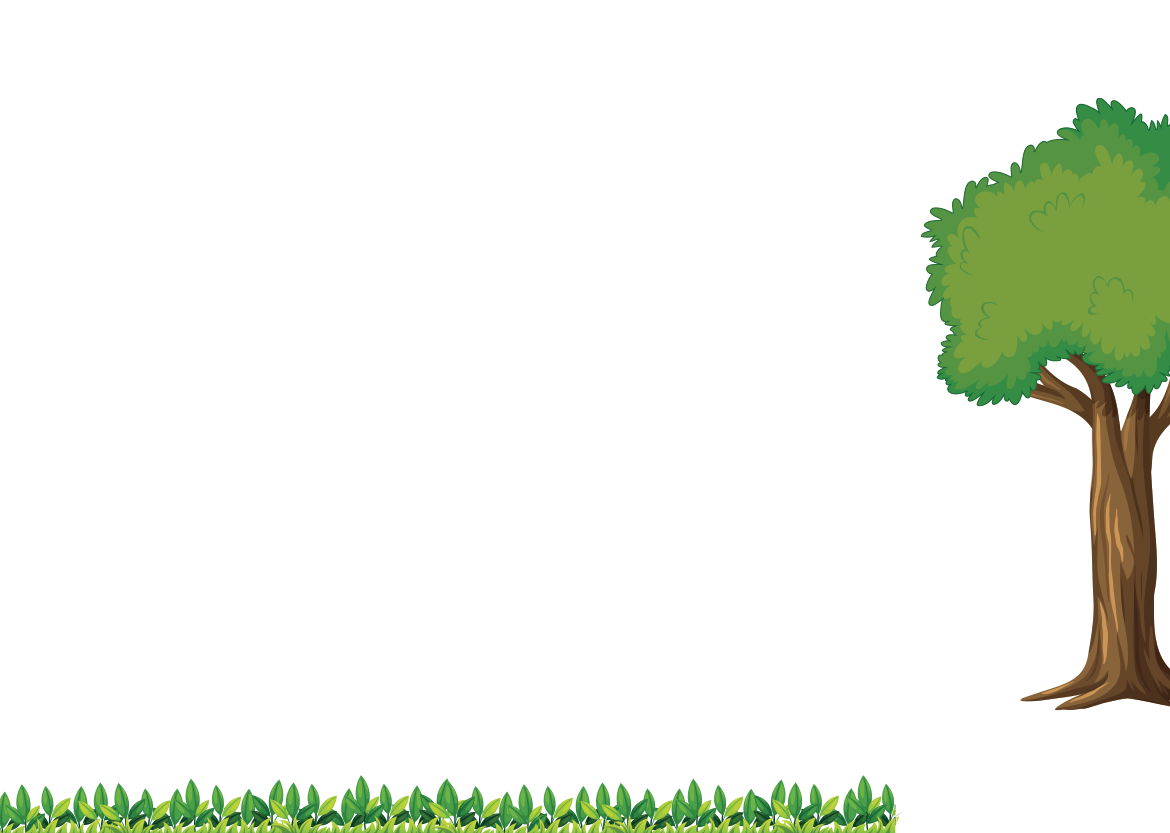 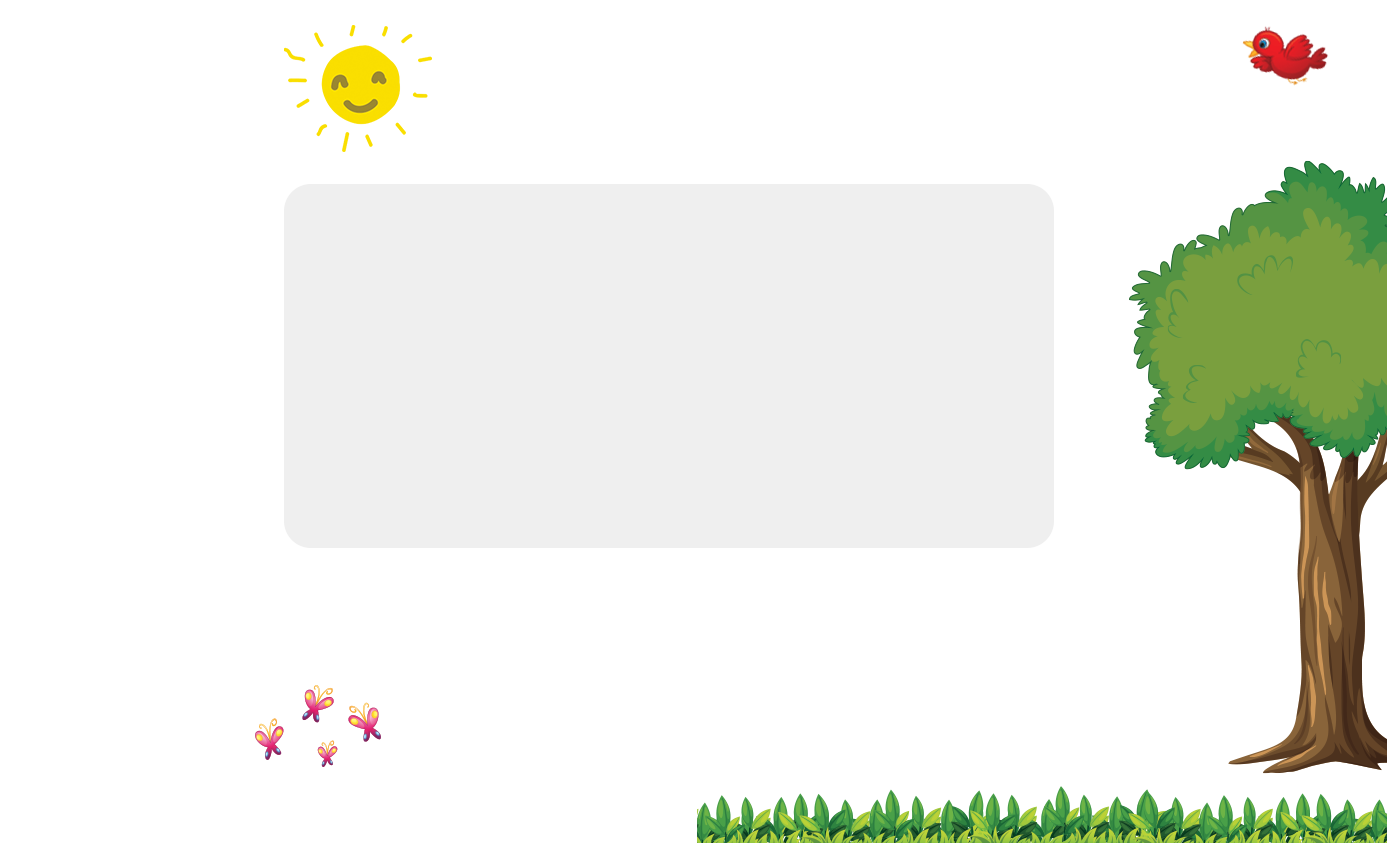 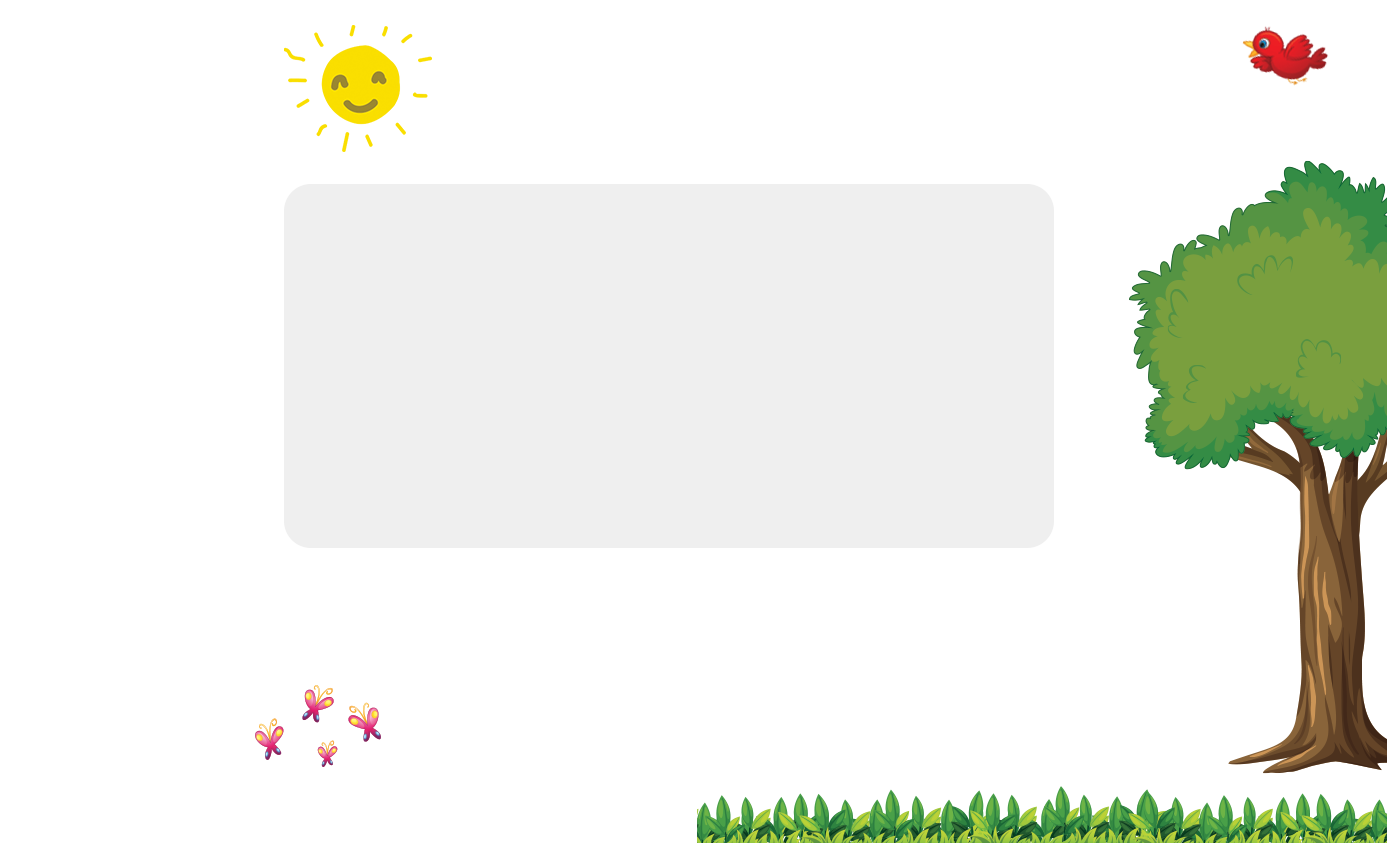 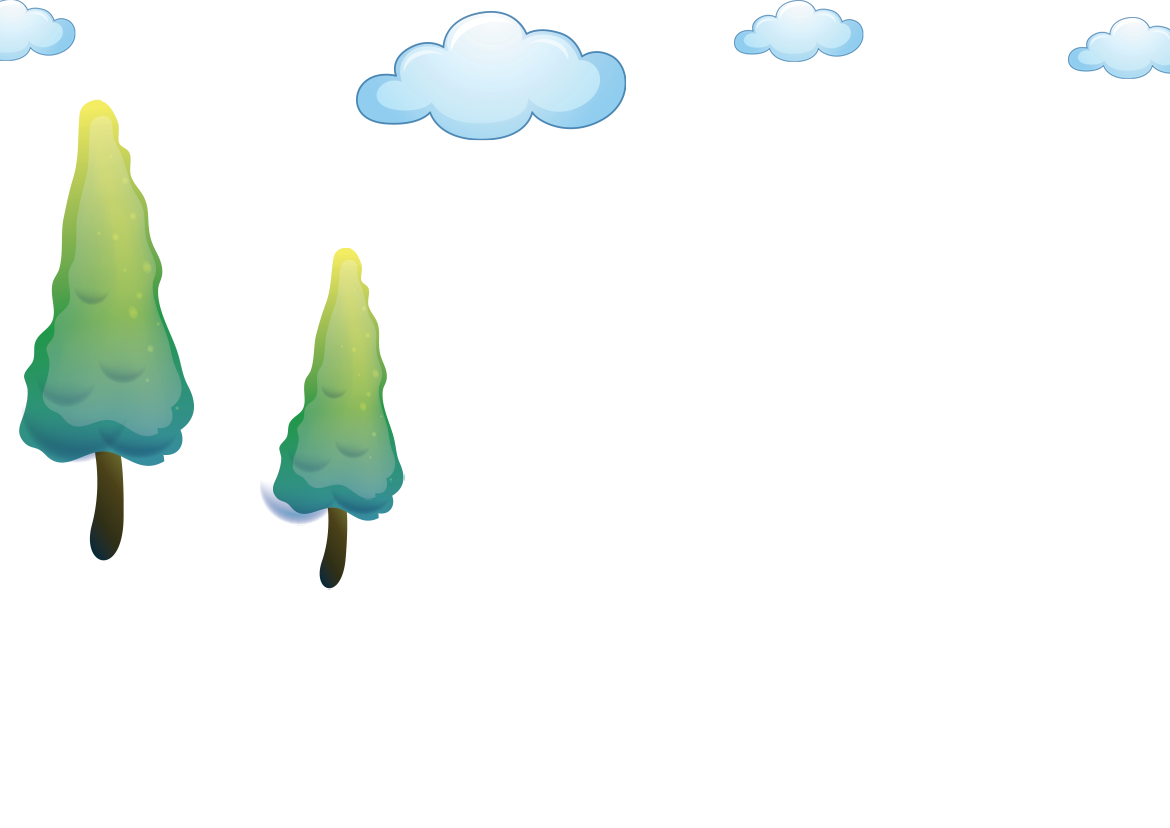 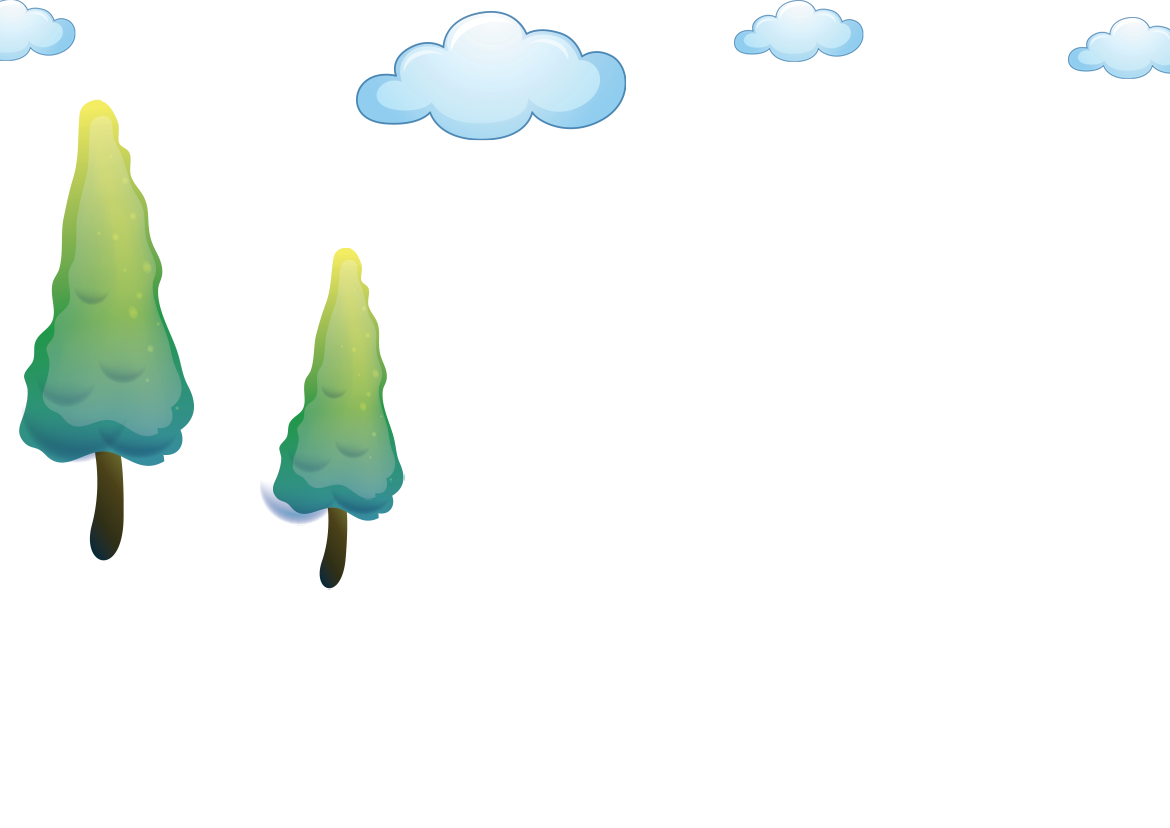 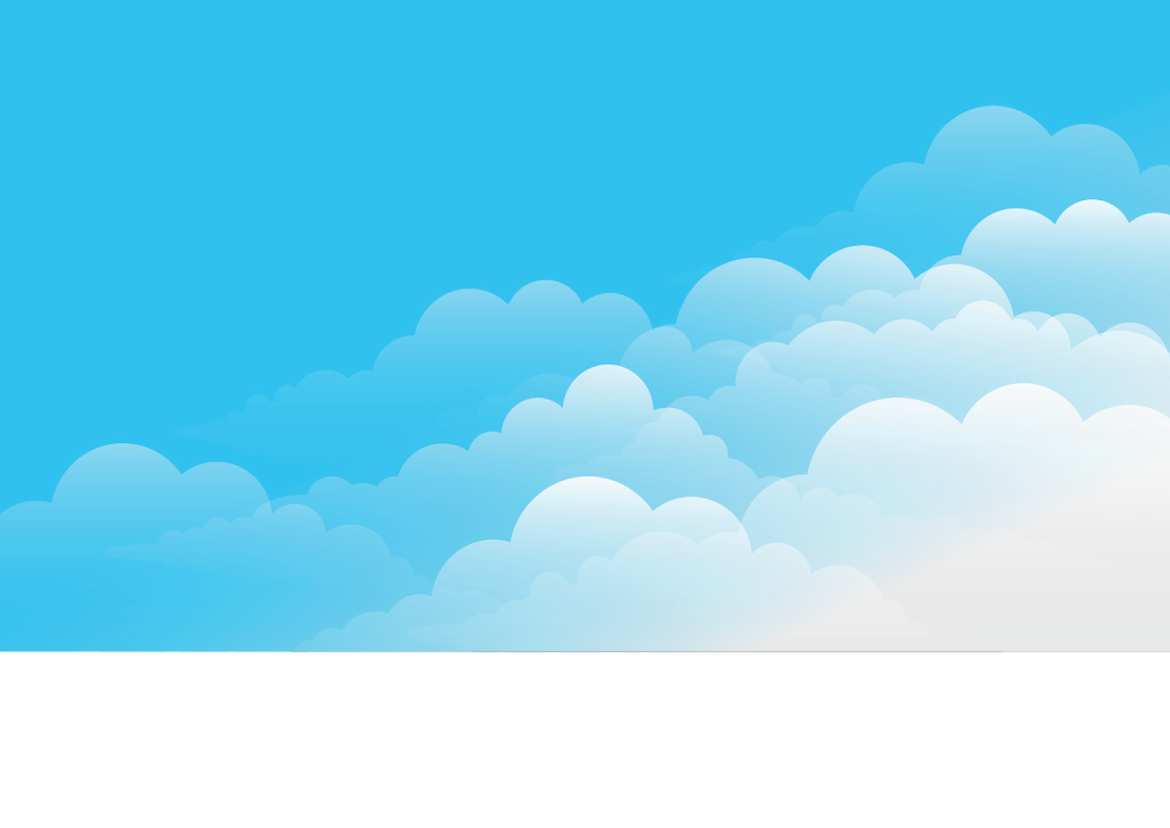 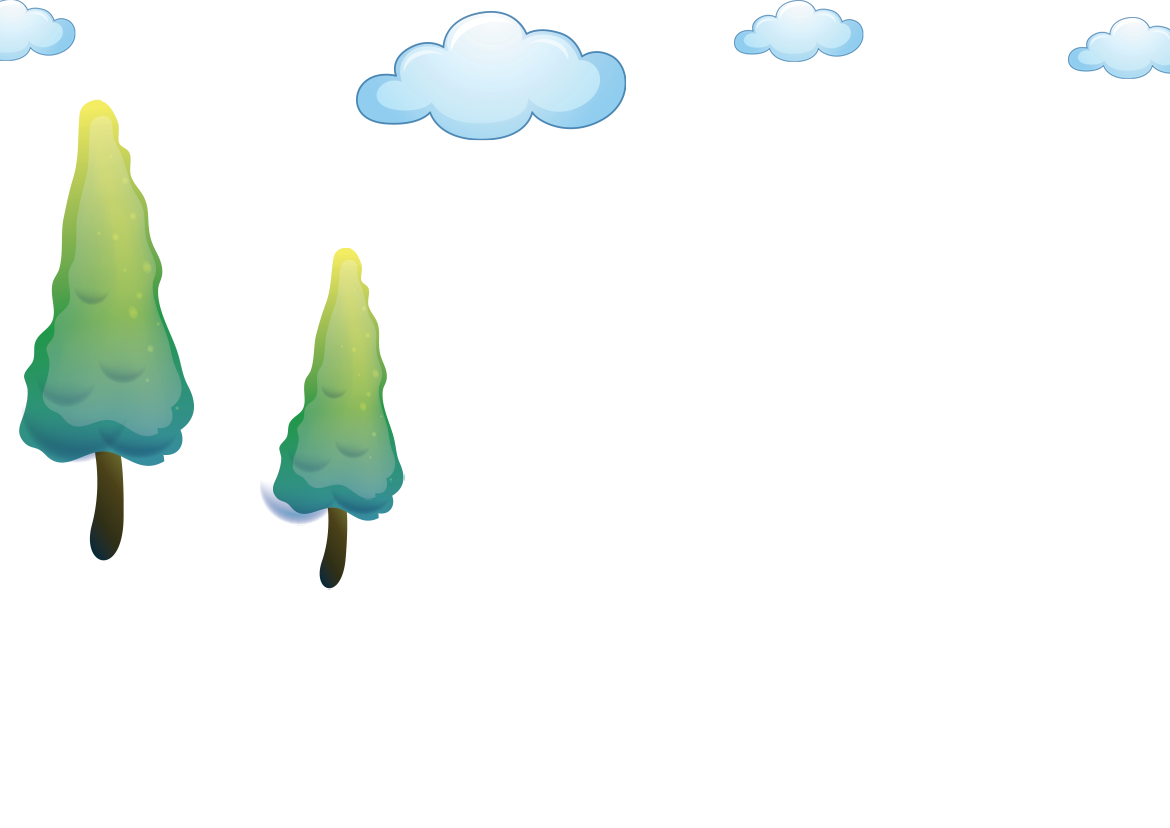 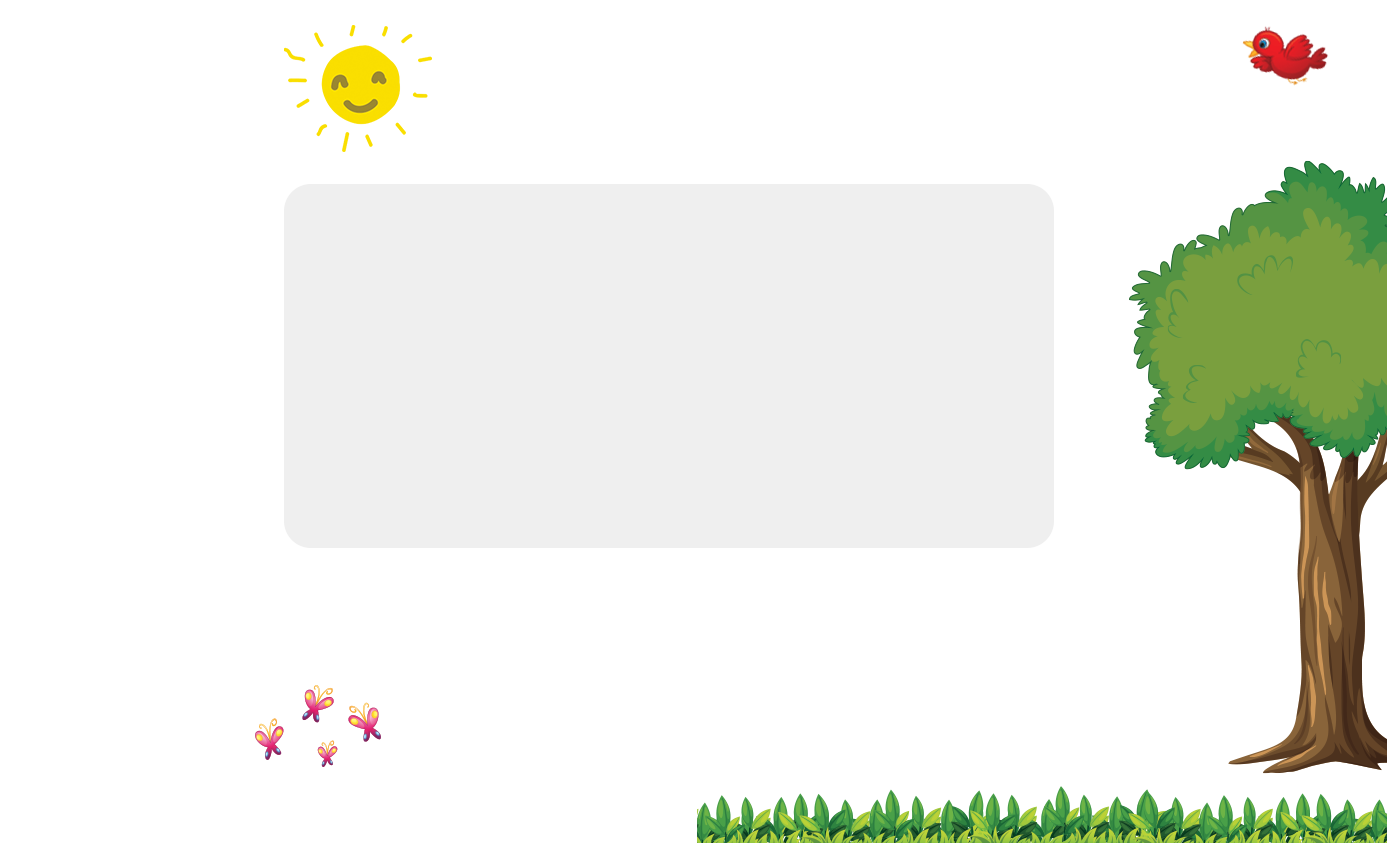 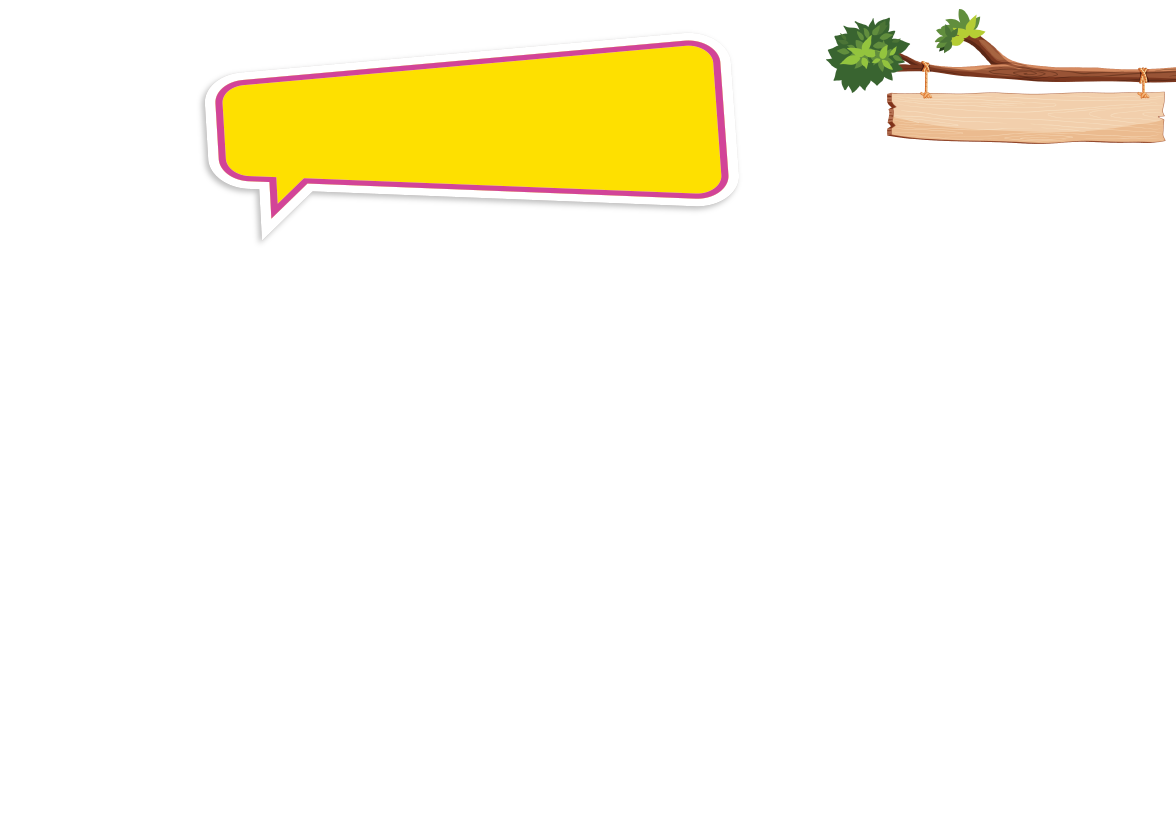 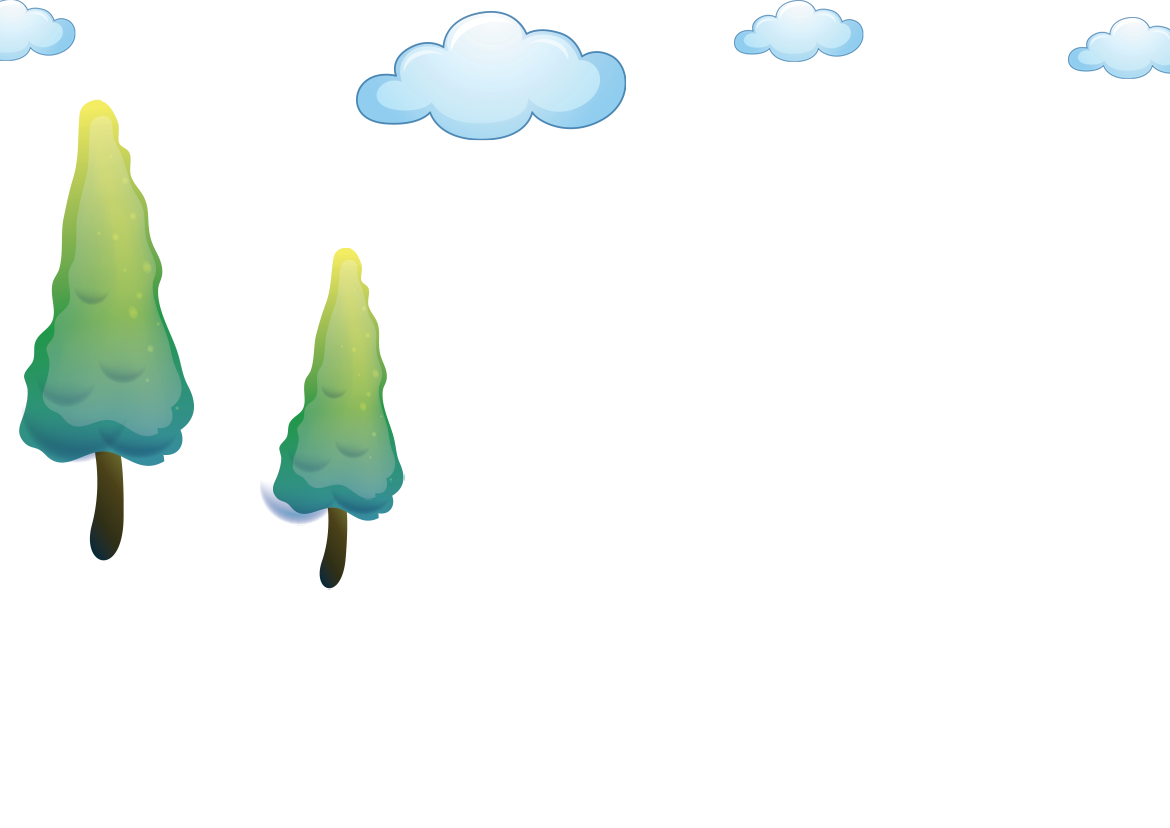 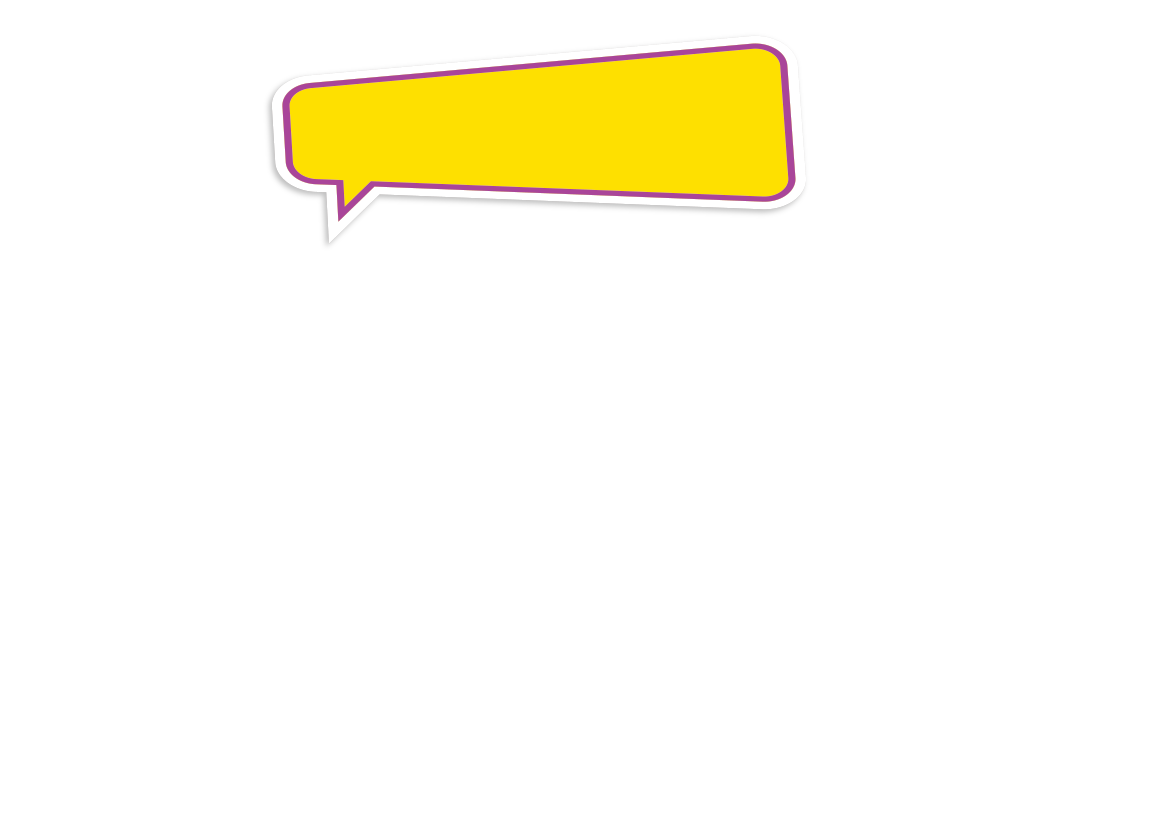 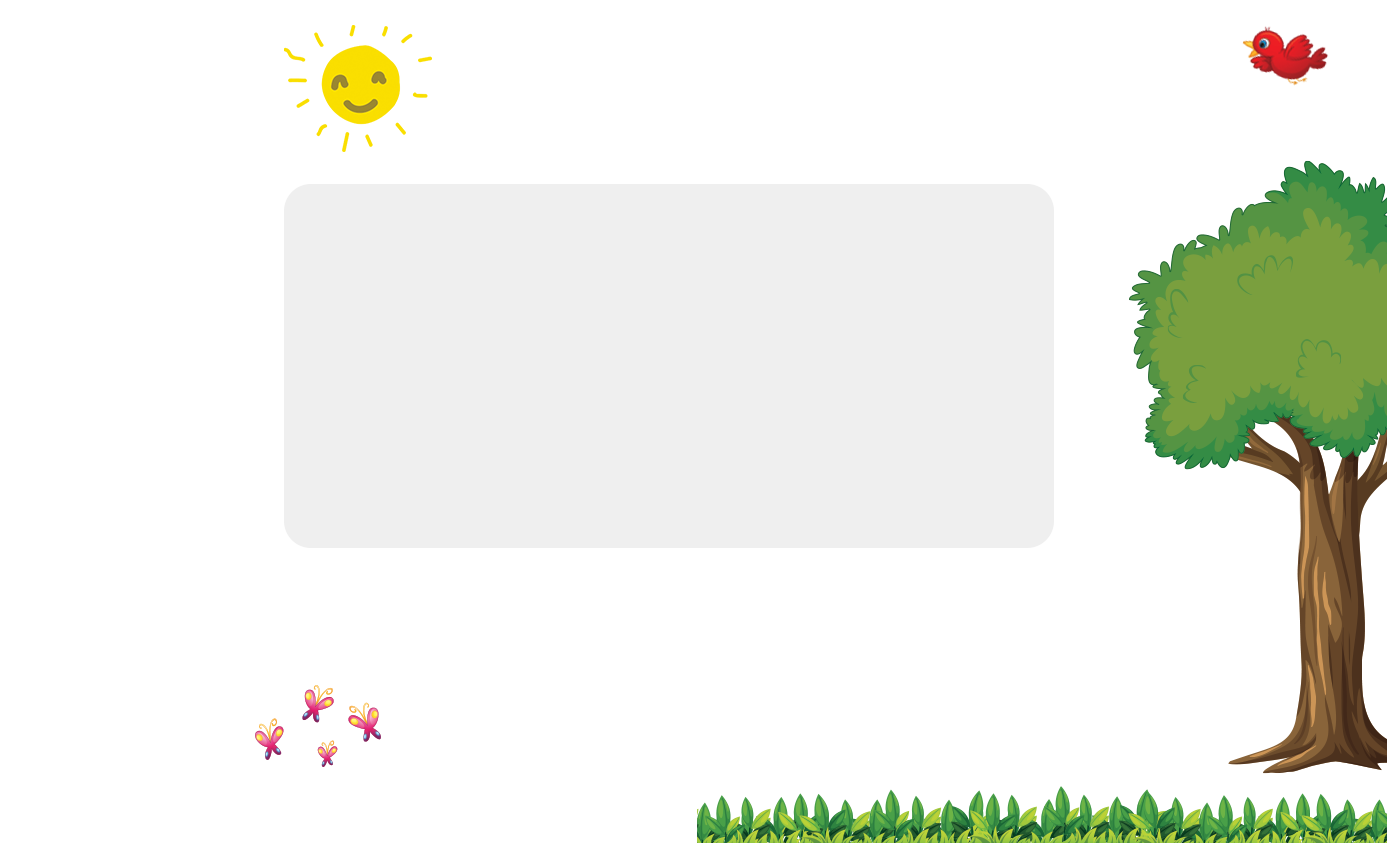 เศร้า/เสียใจ
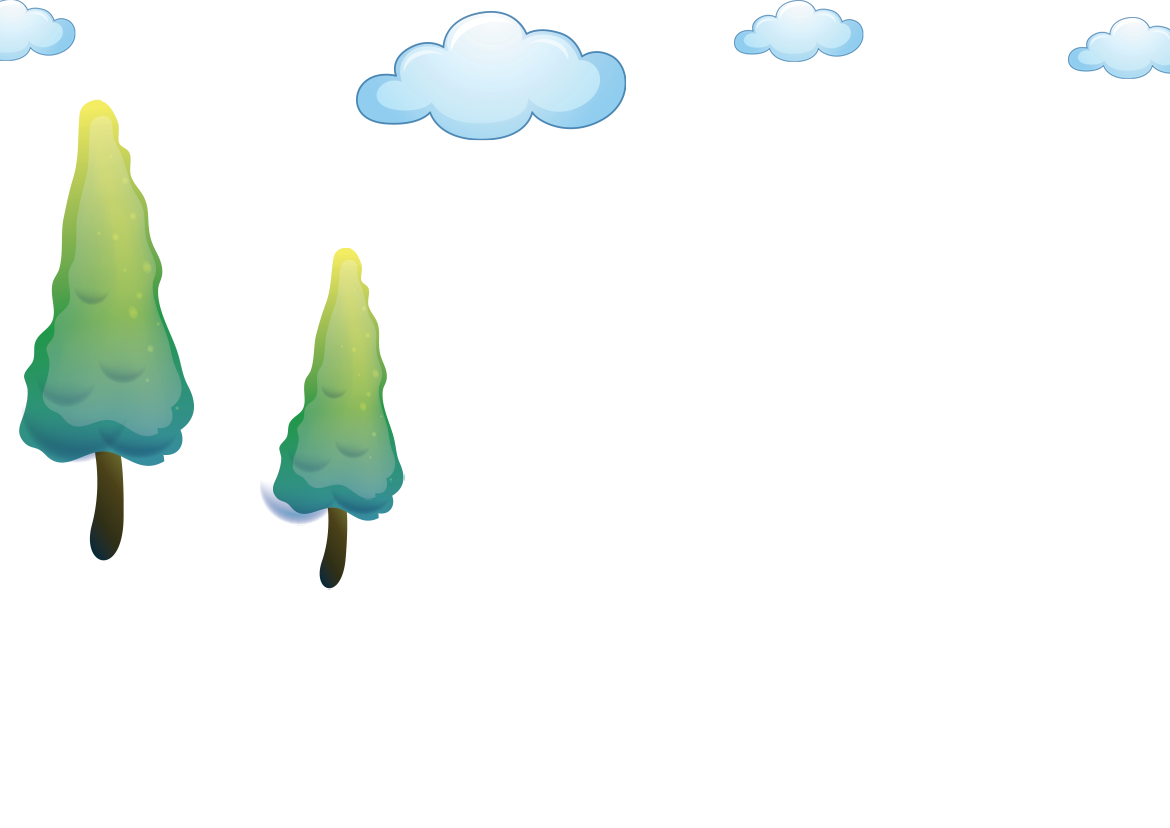 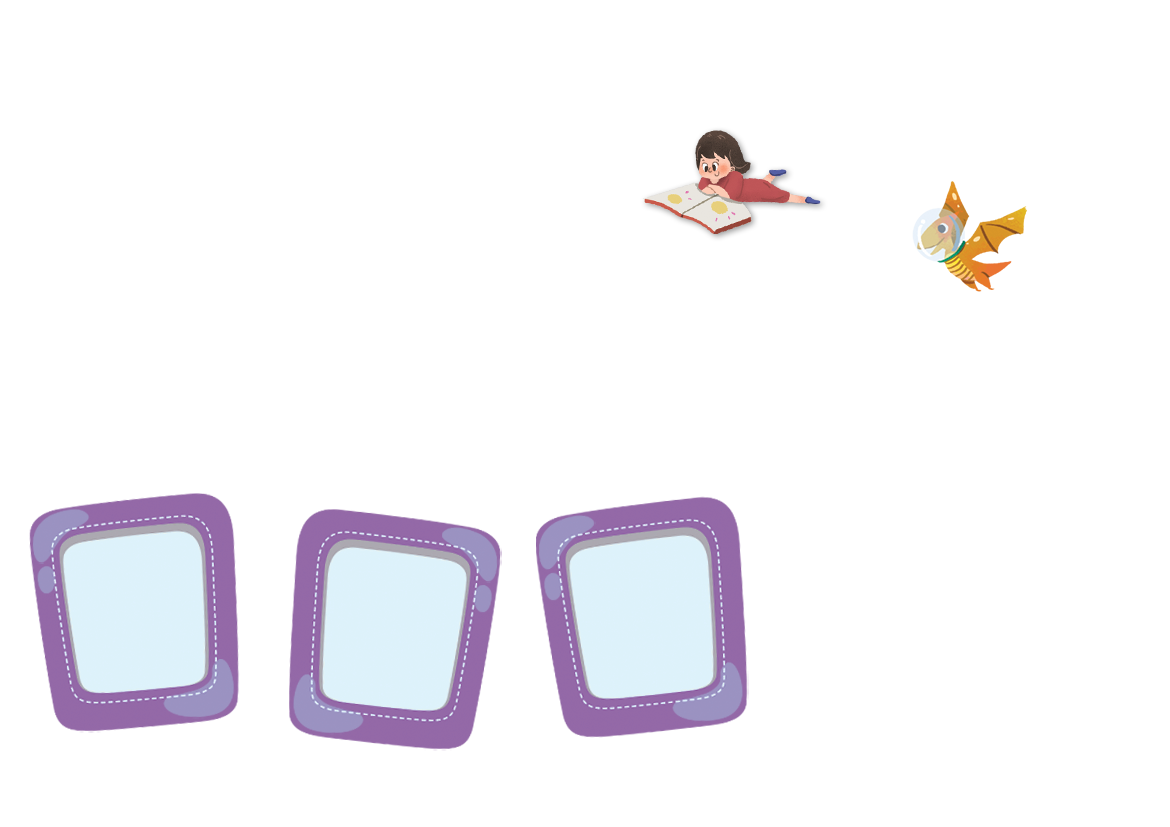 Online Classroom
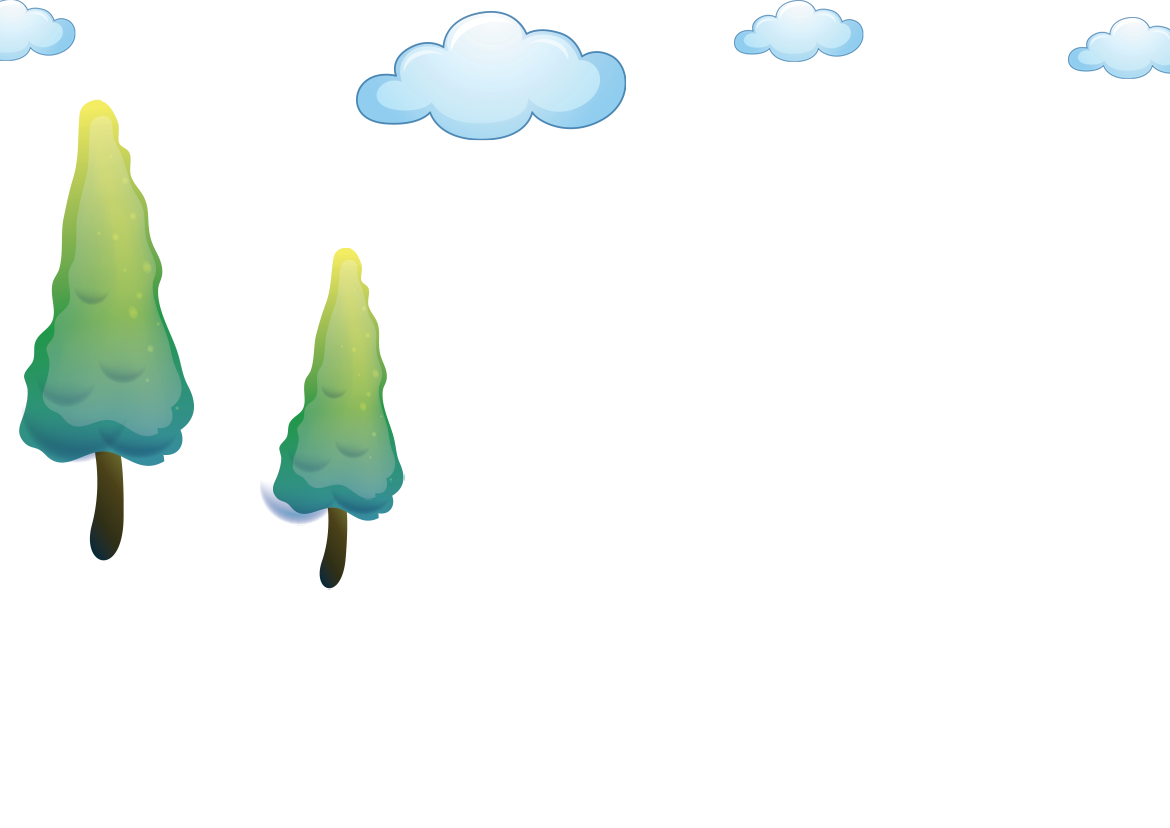 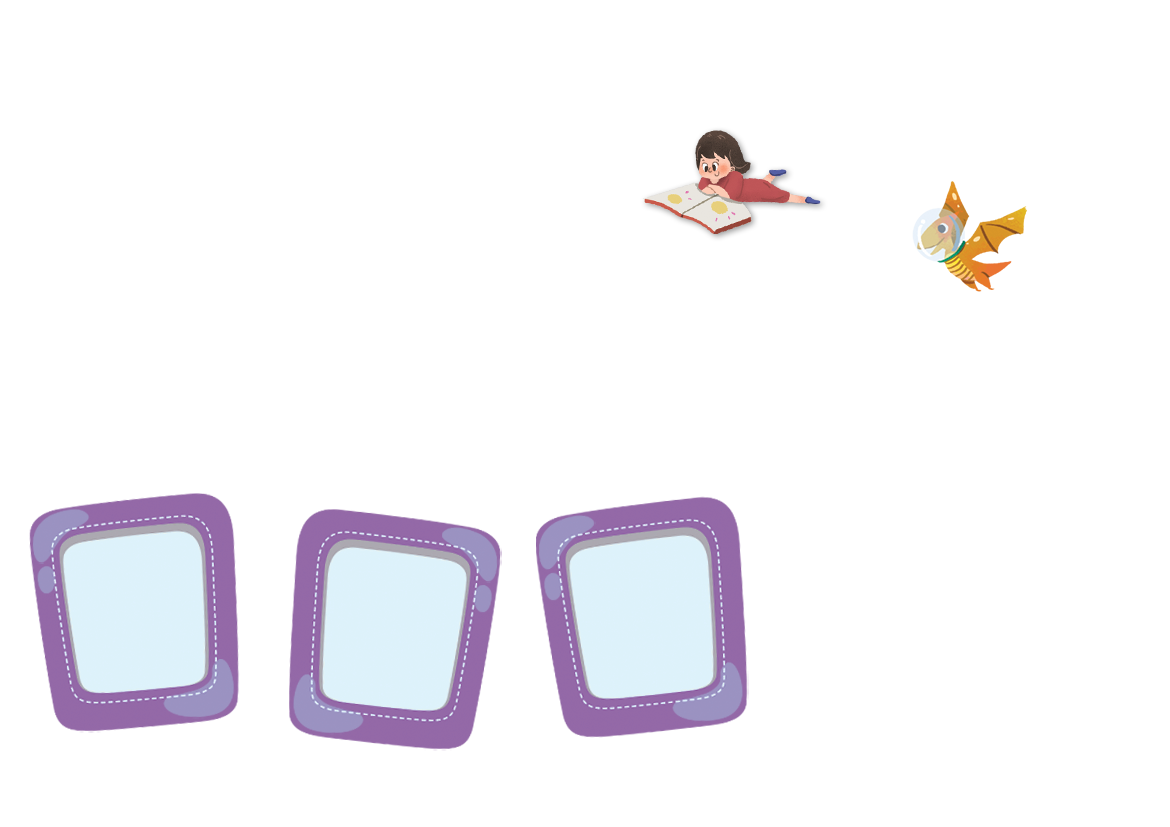 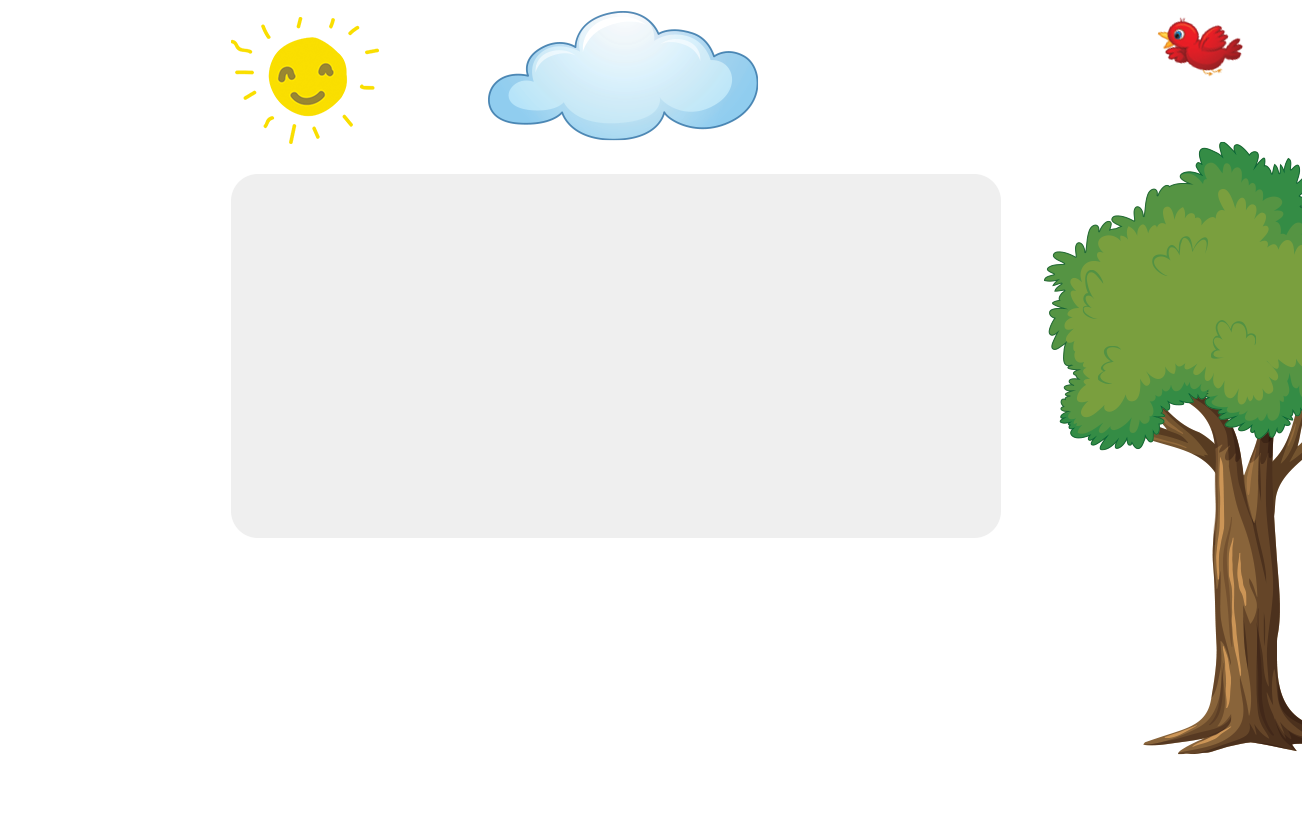 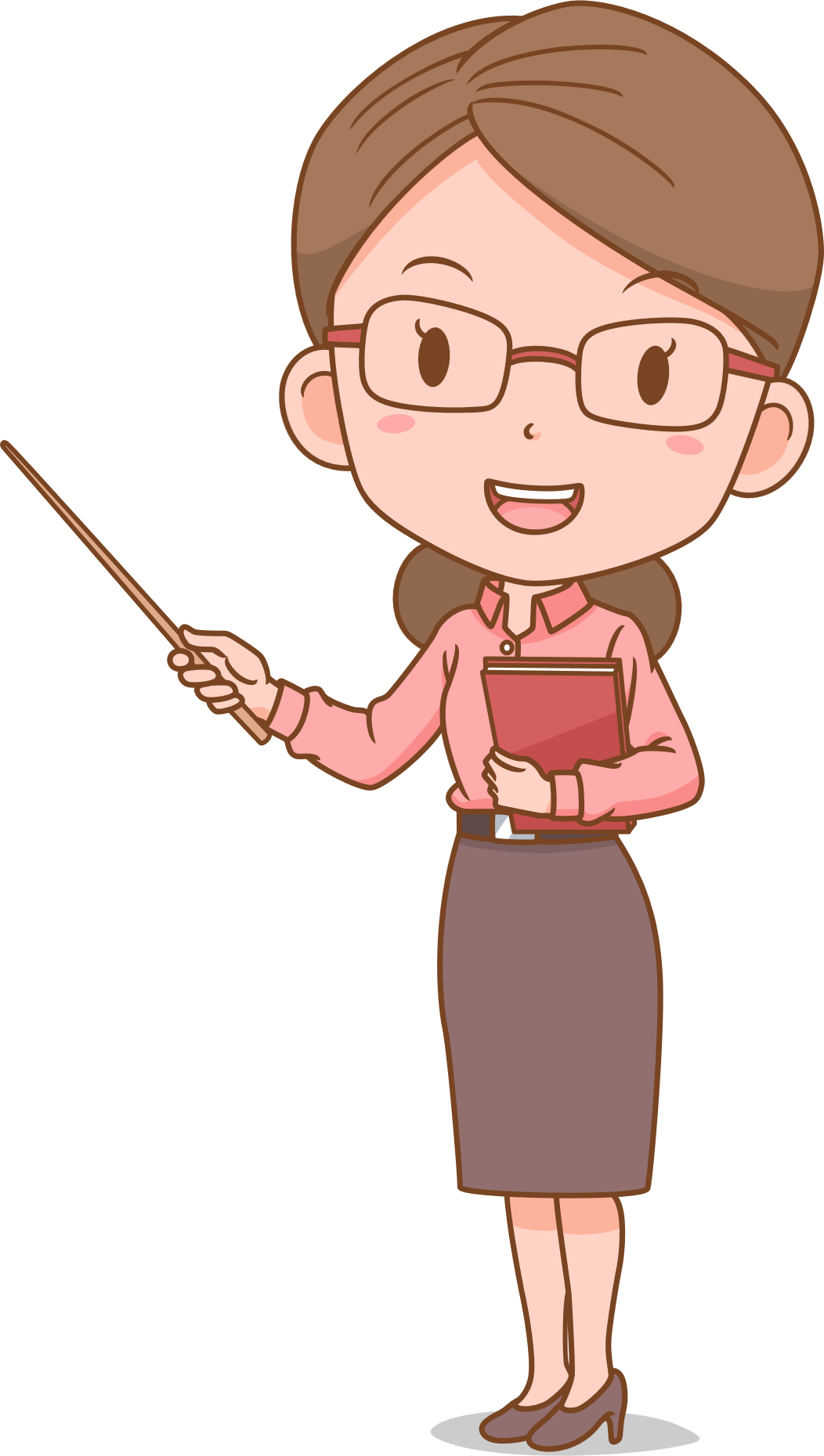 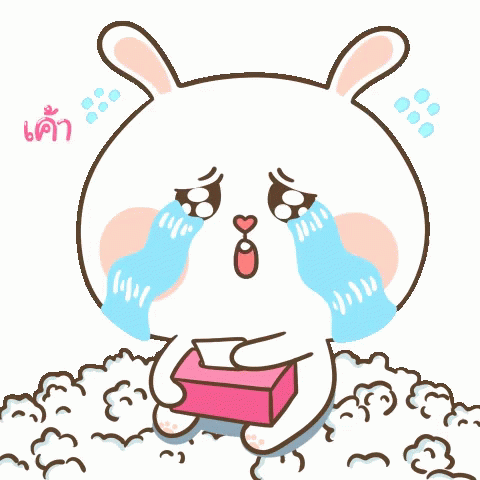 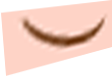 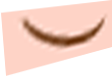 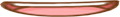 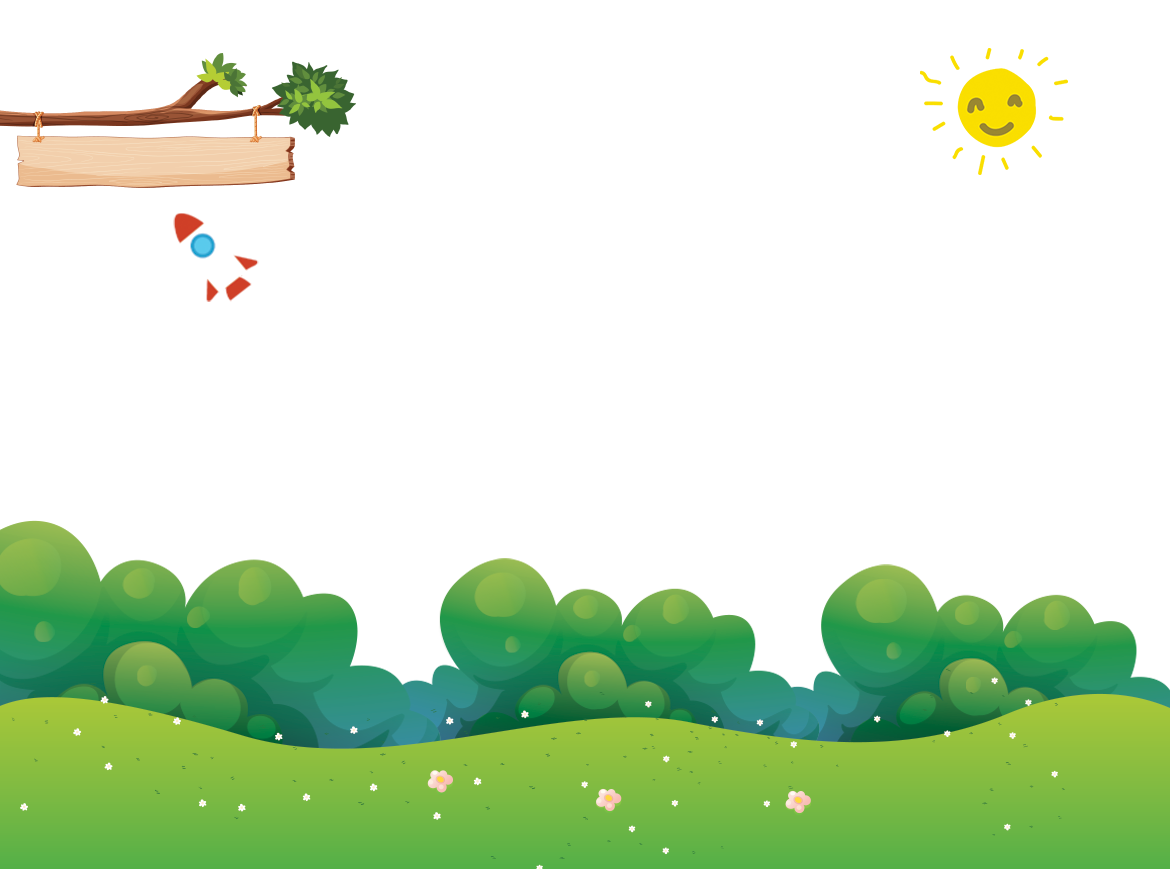 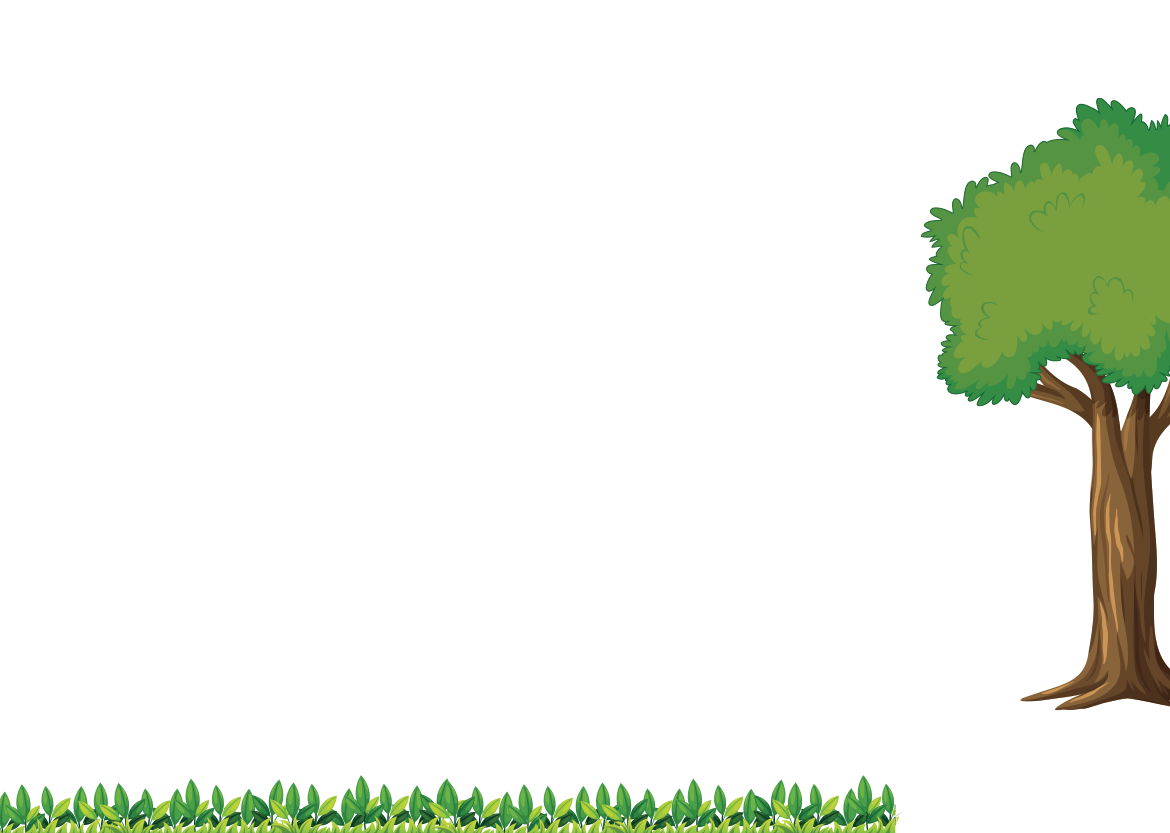 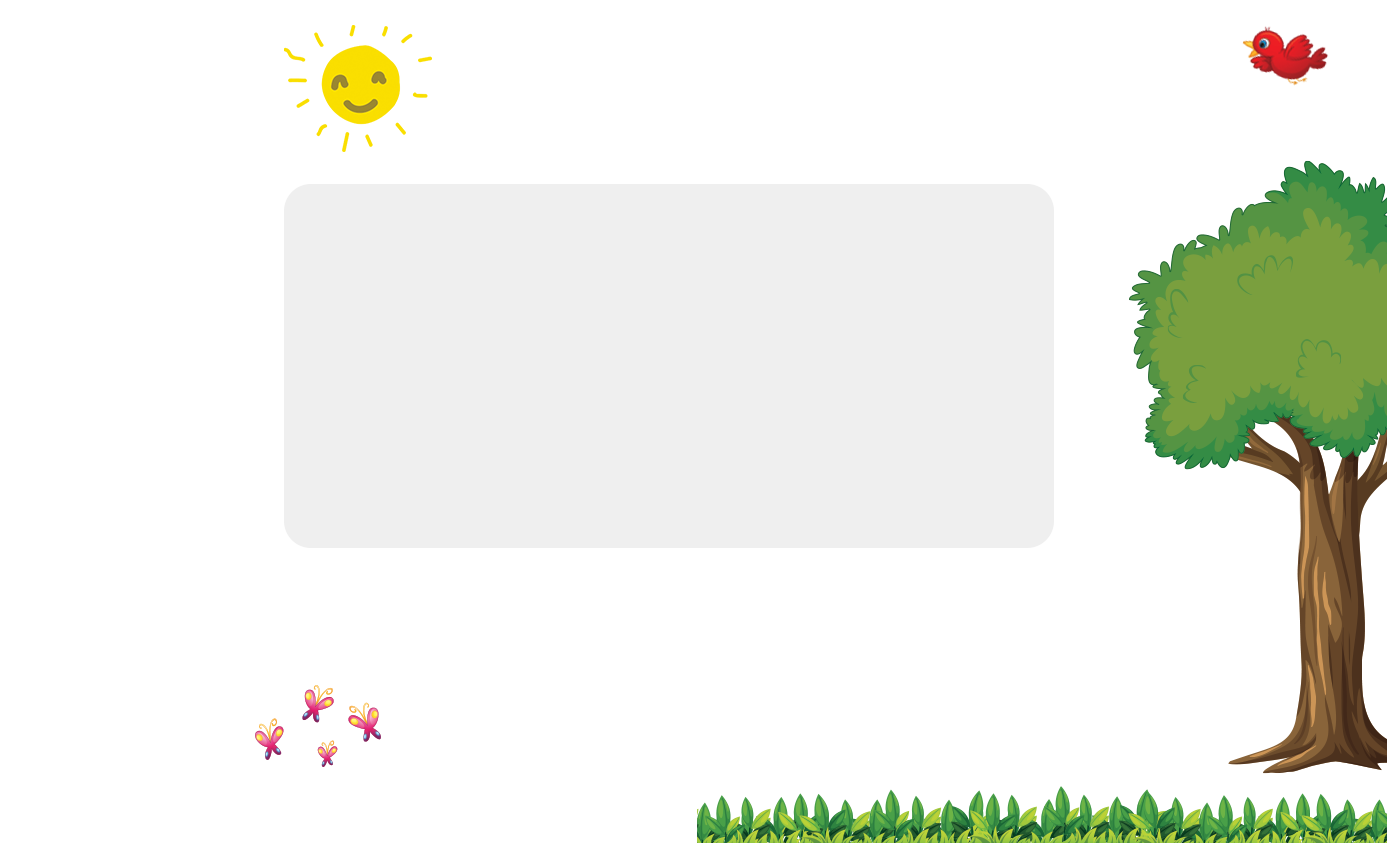 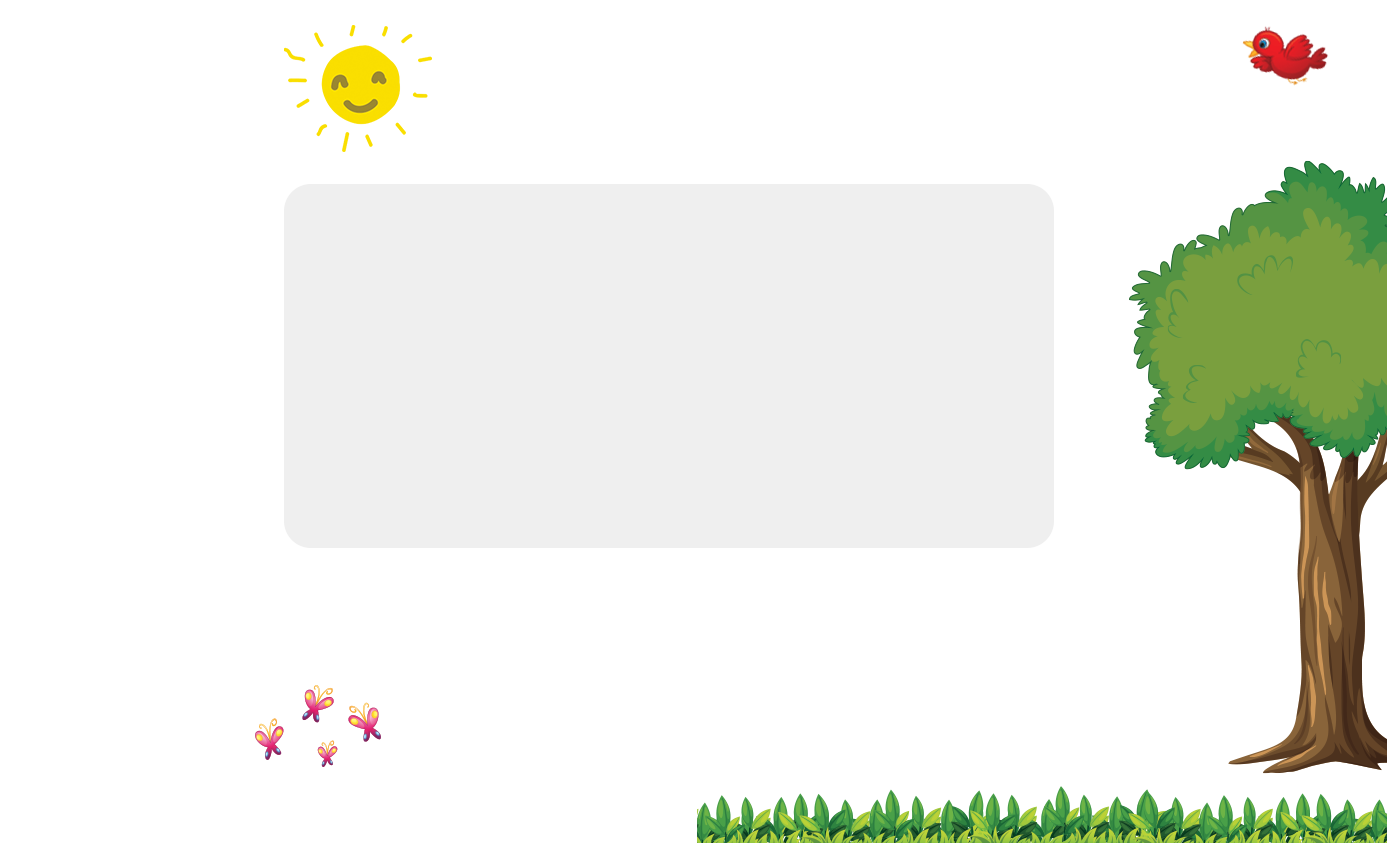 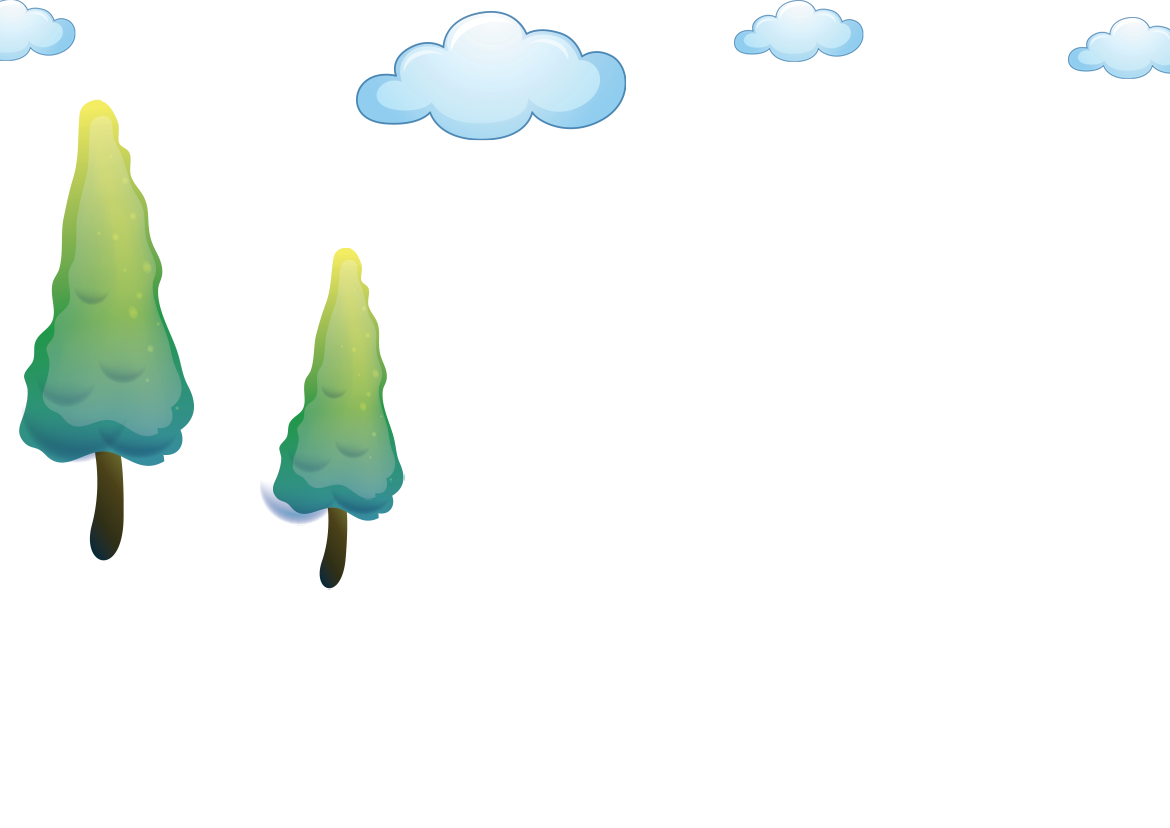 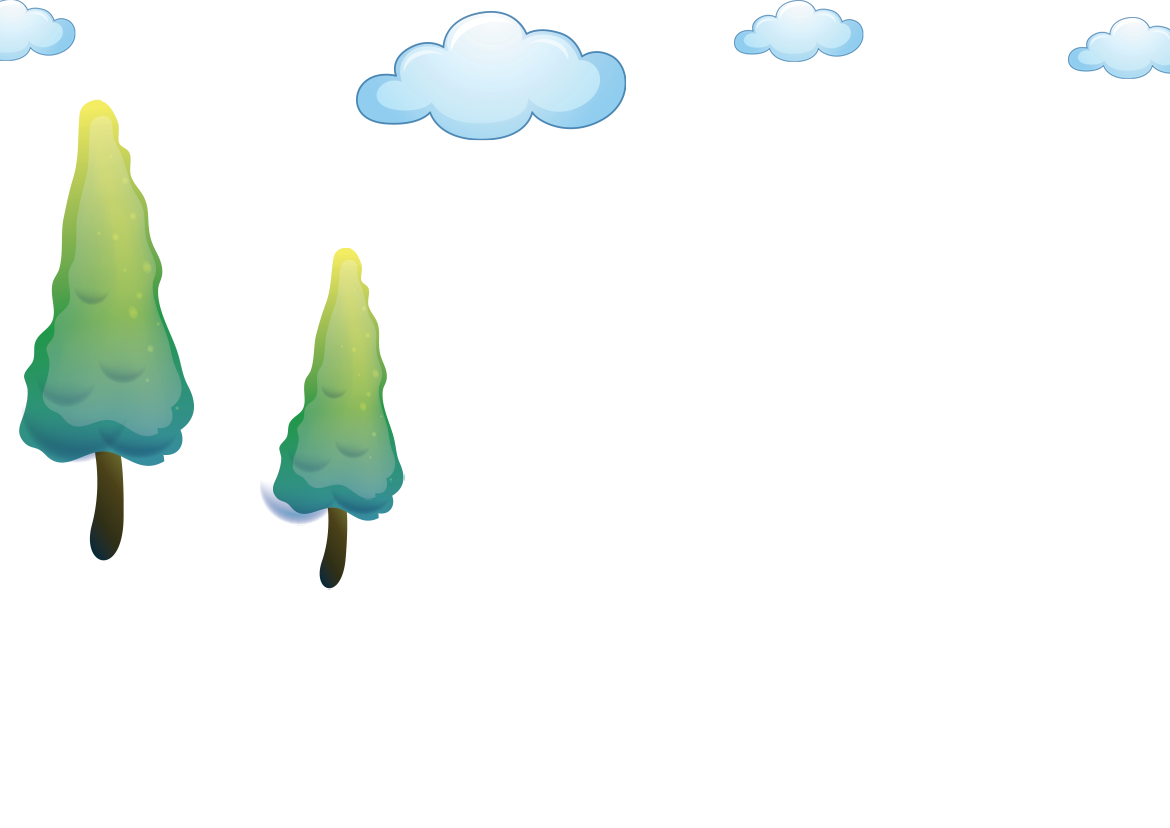 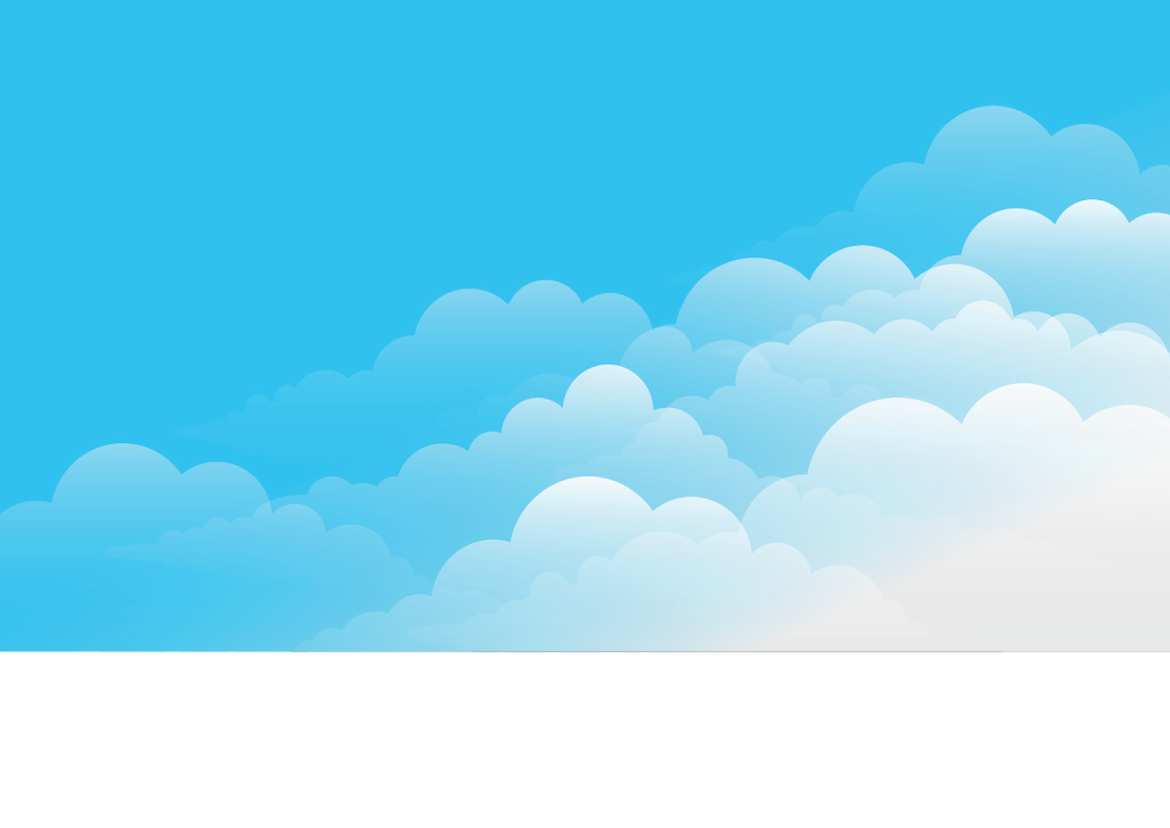 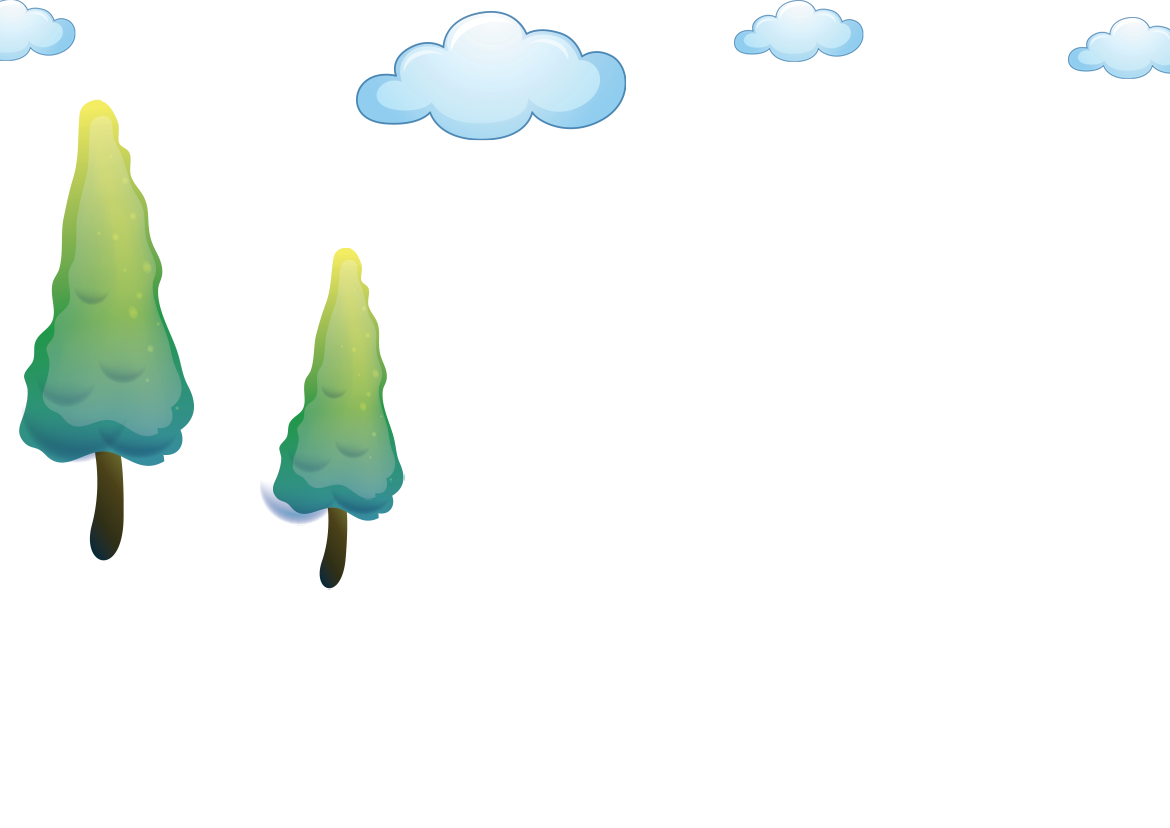 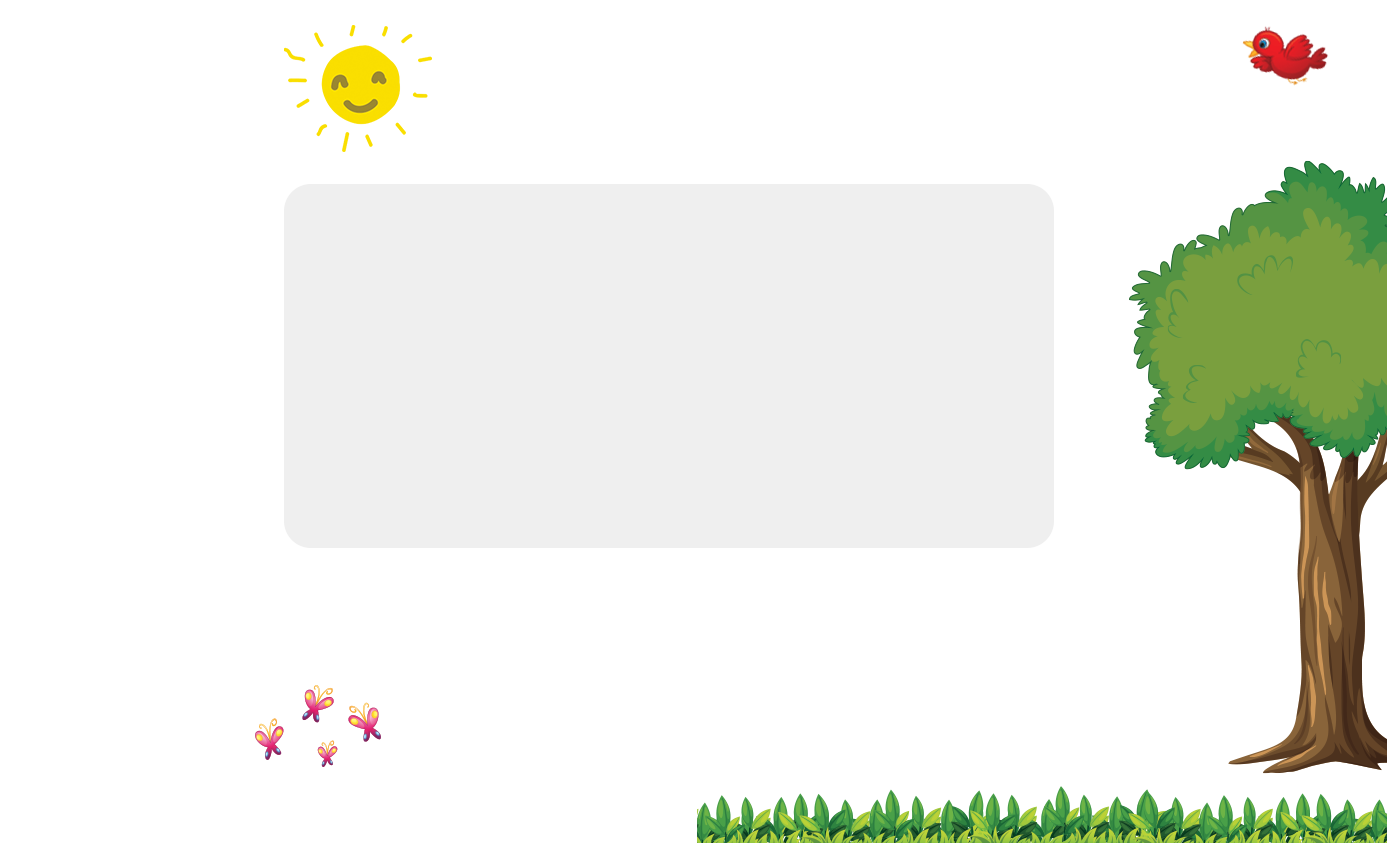 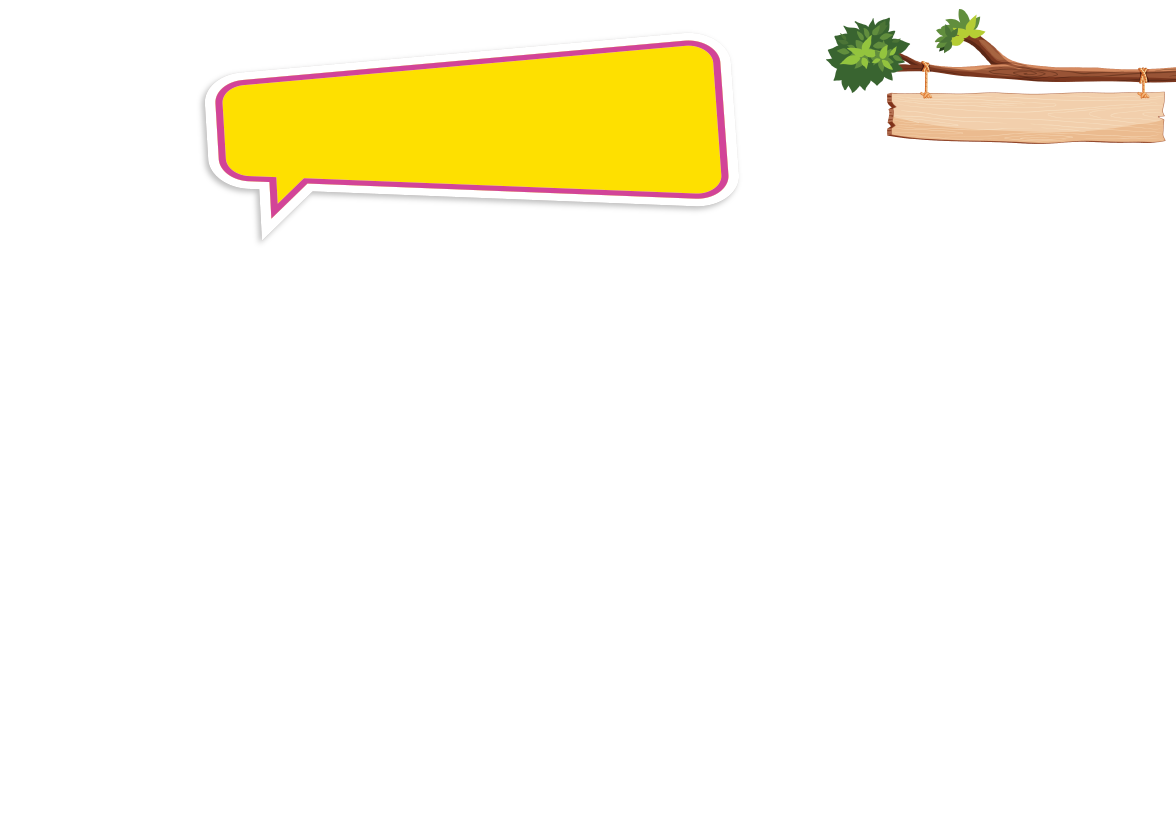 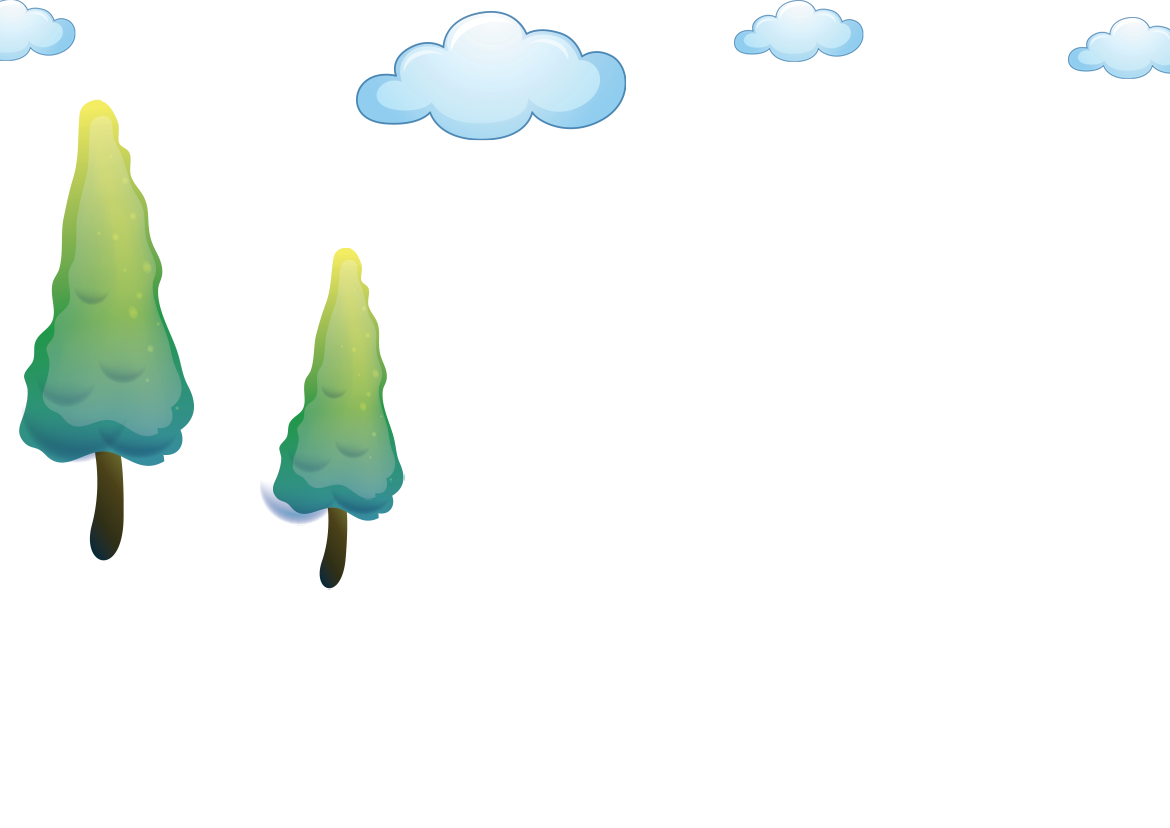 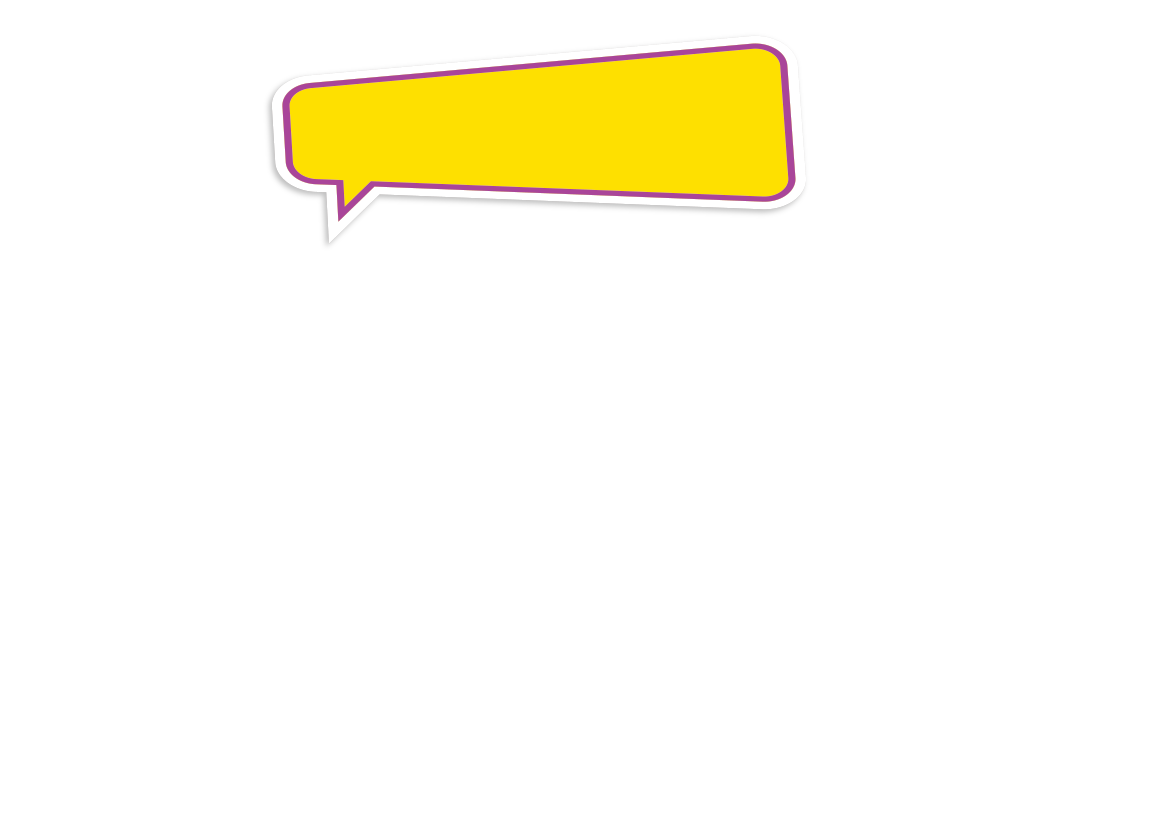 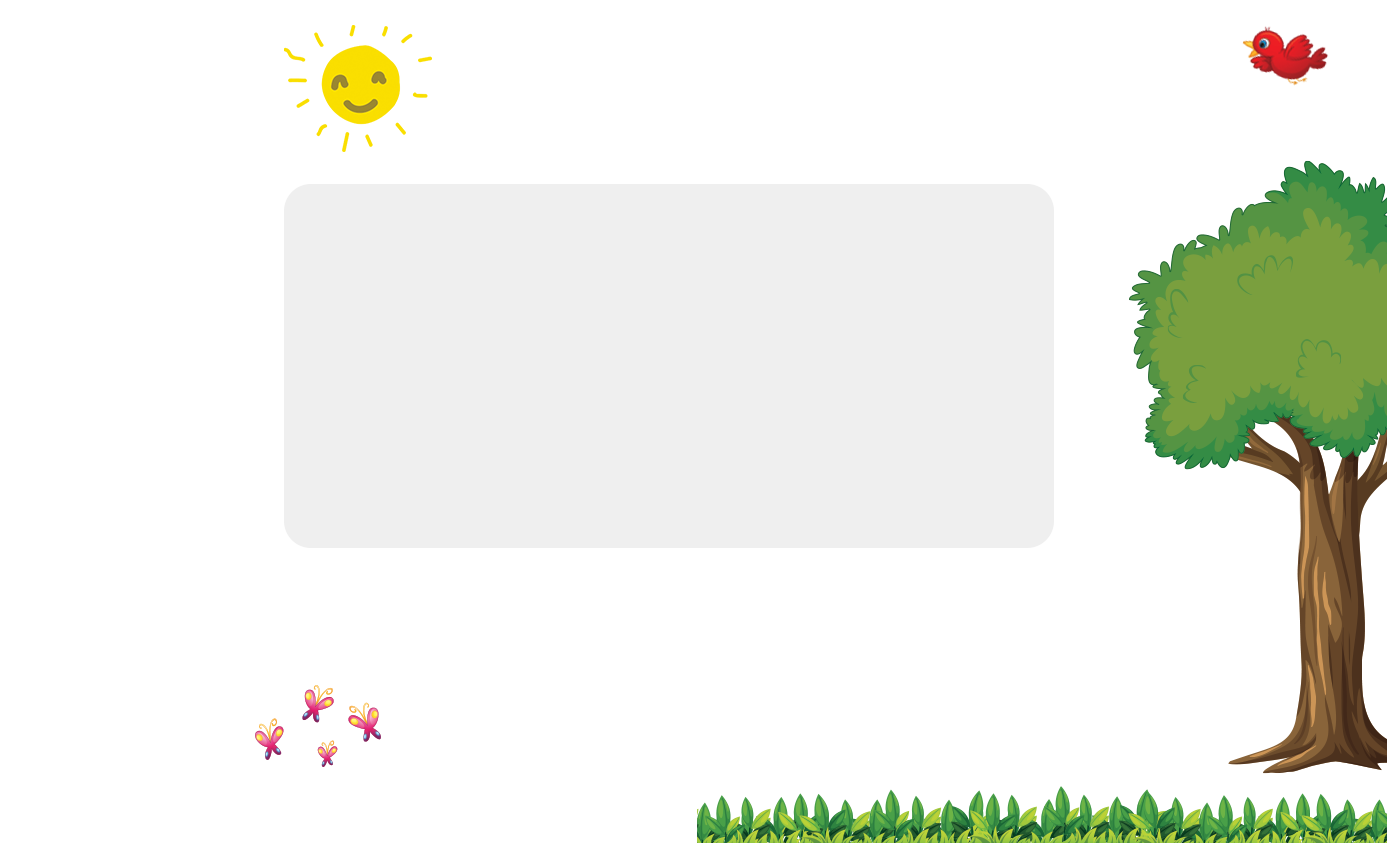 โกรธ/โมโห
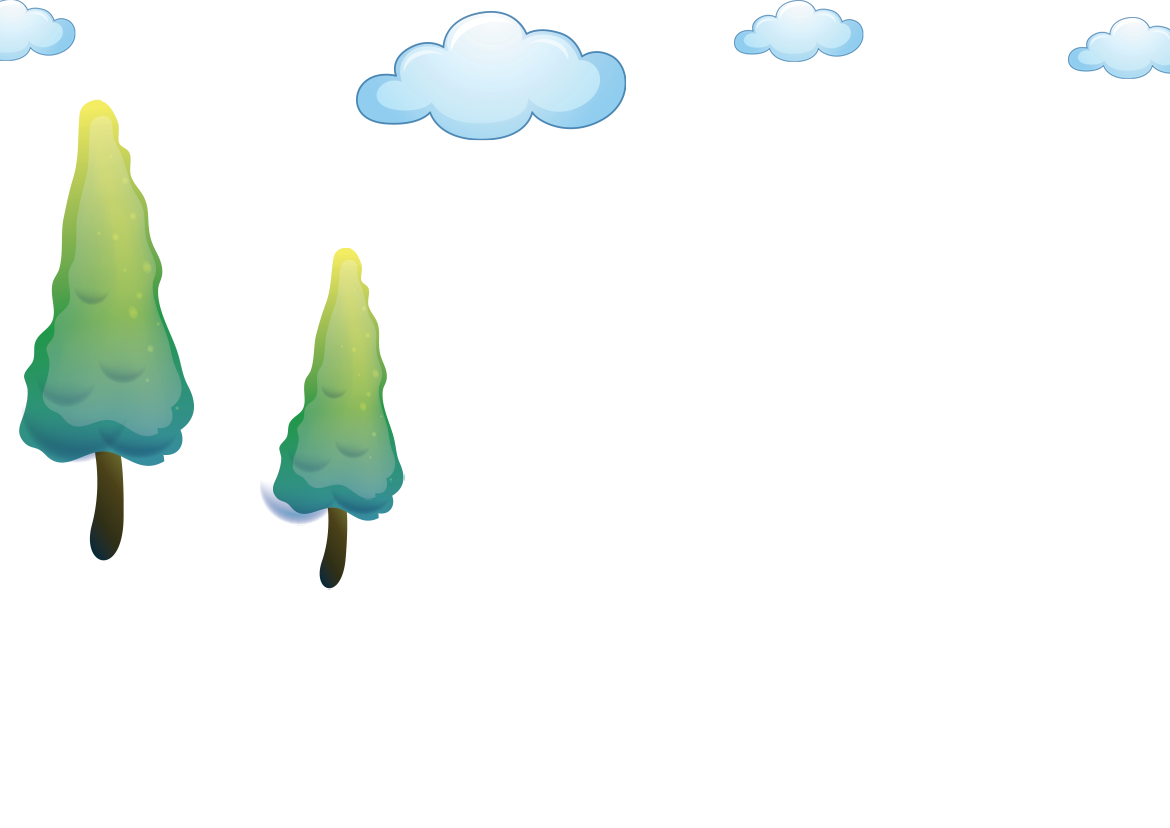 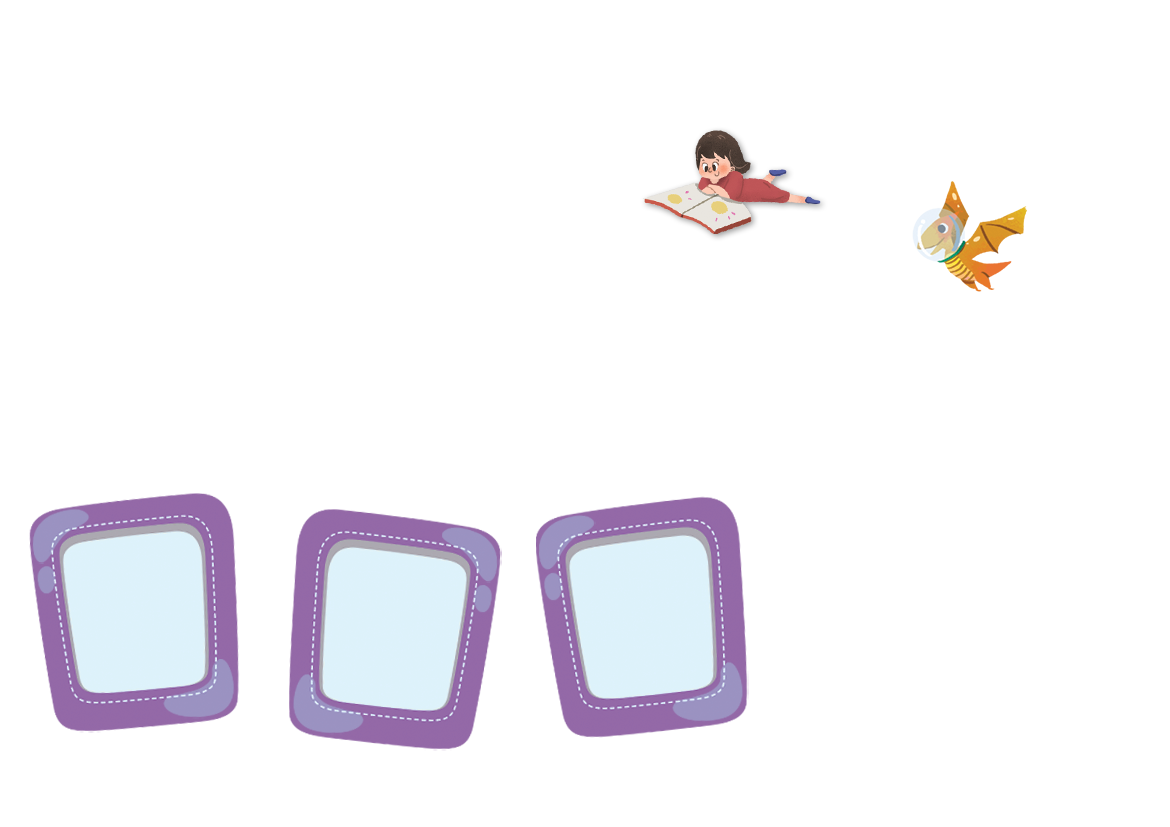 Online Classroom
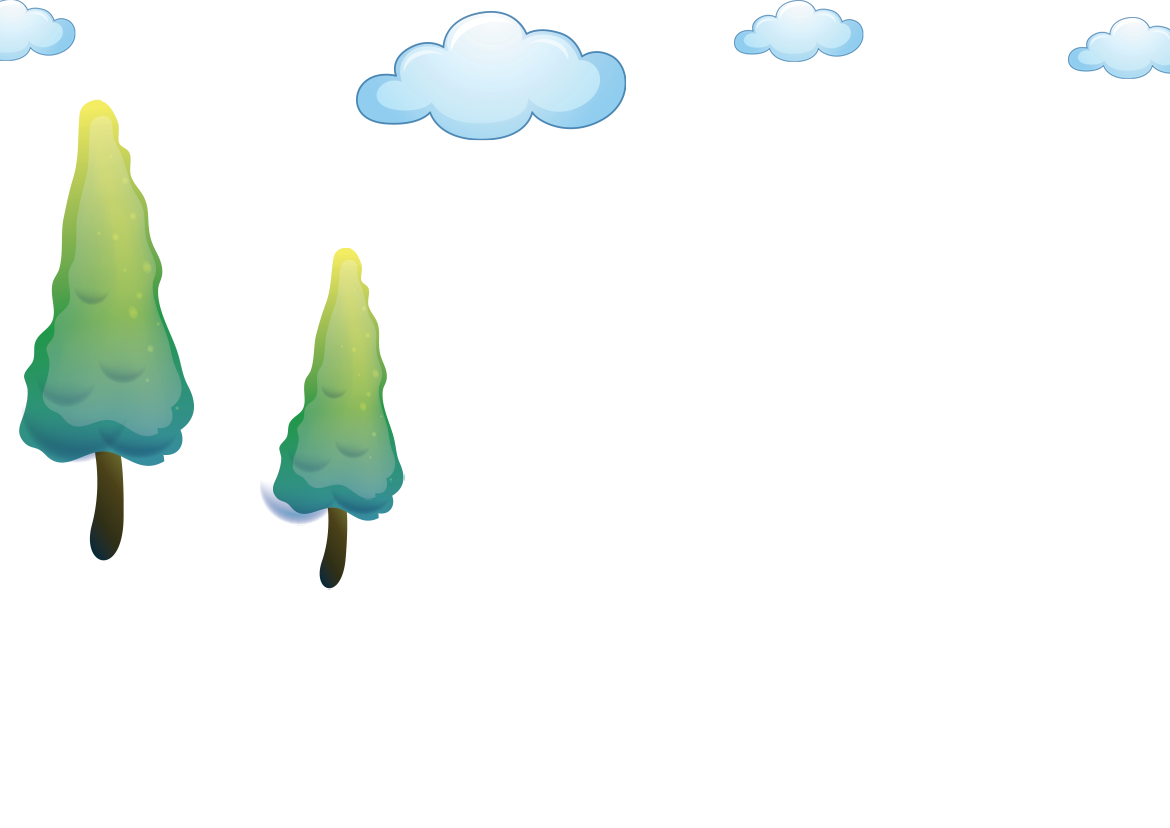 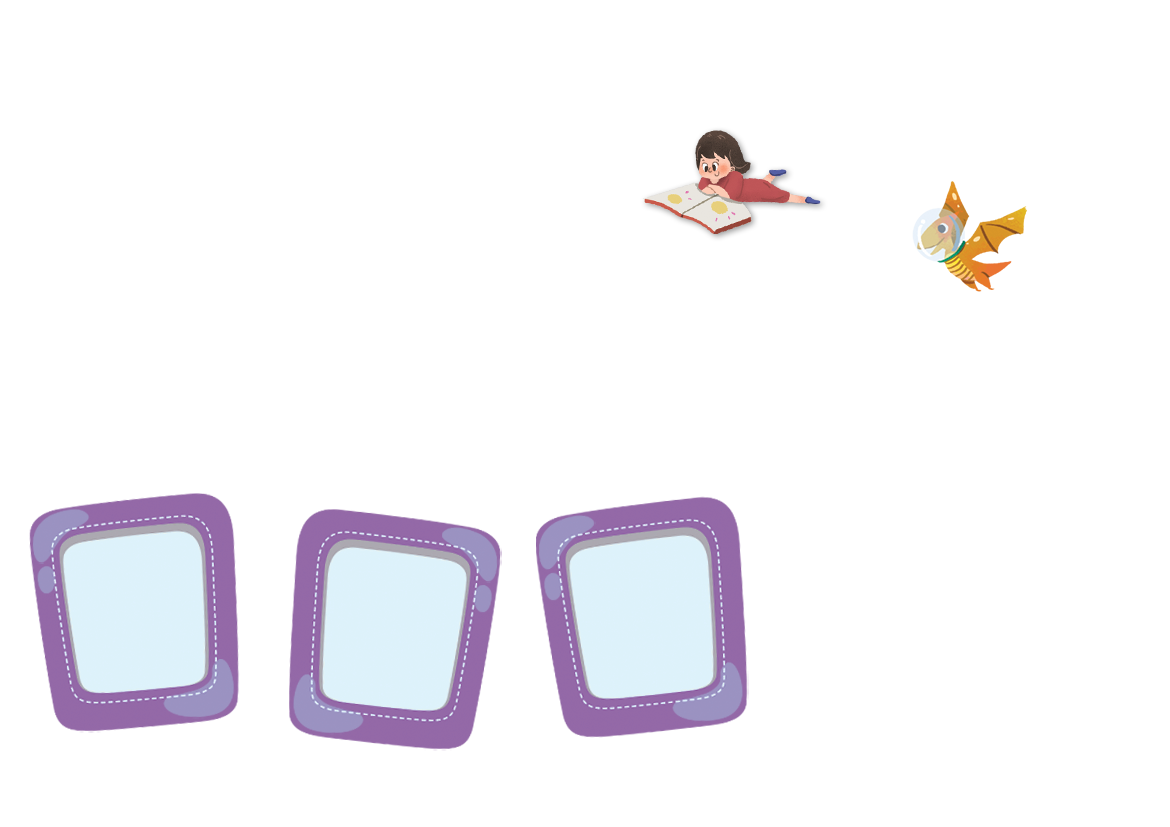 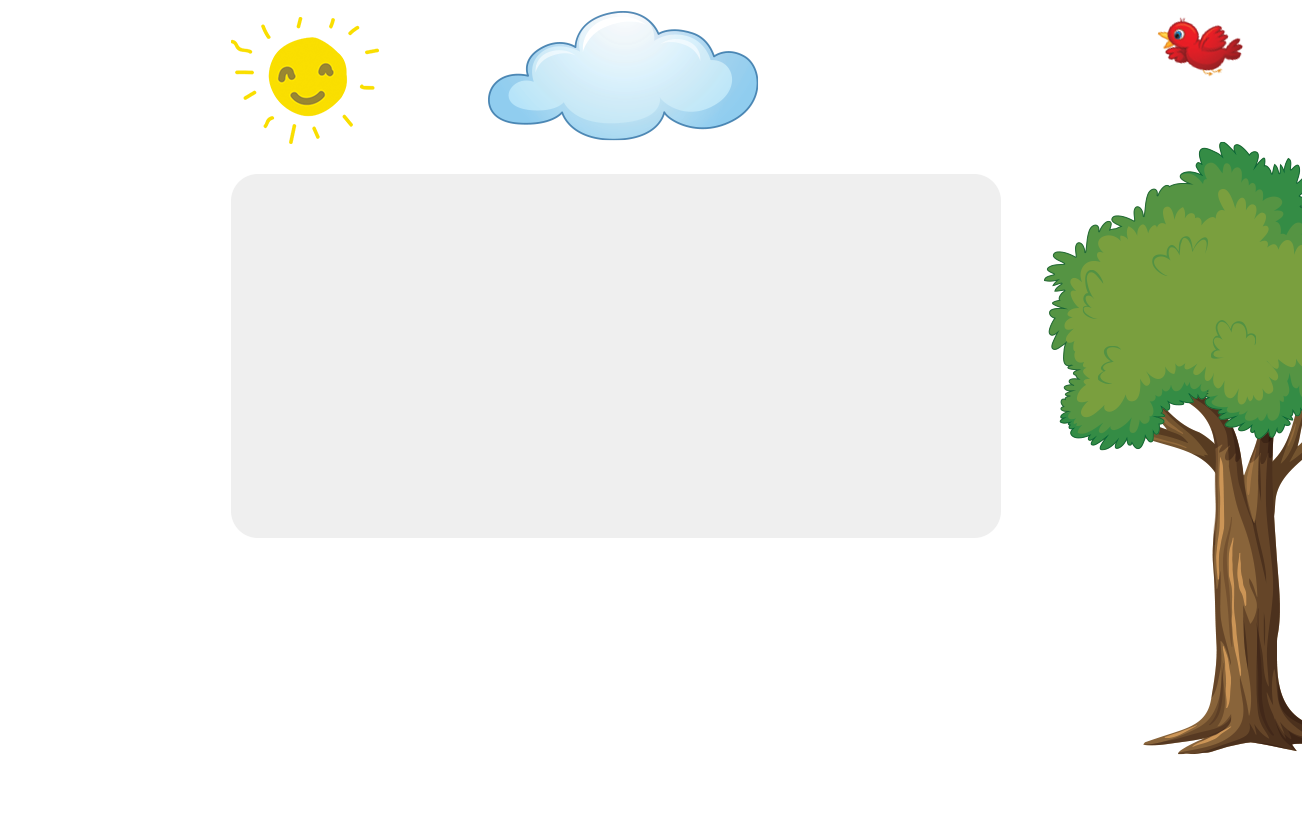 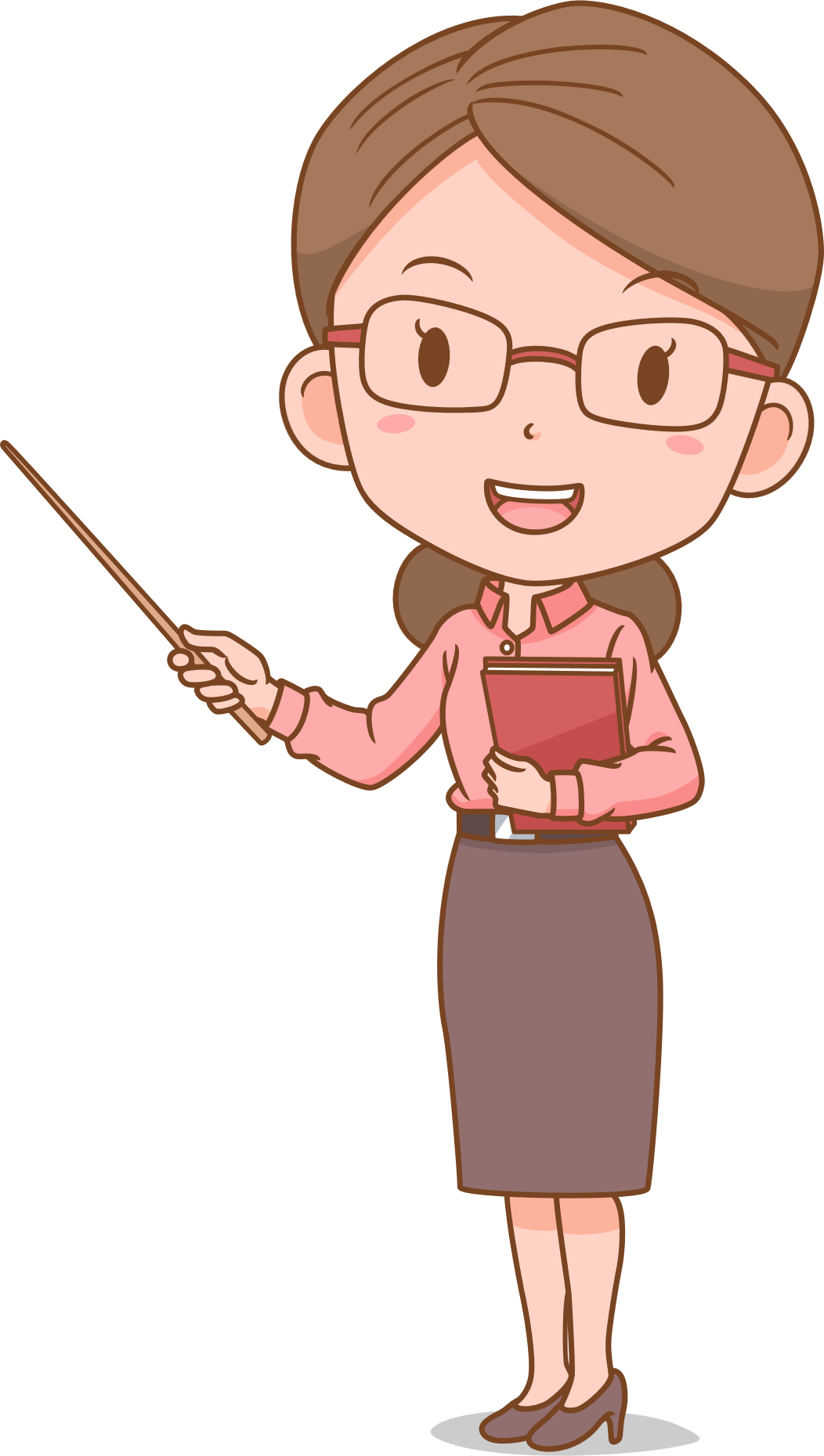 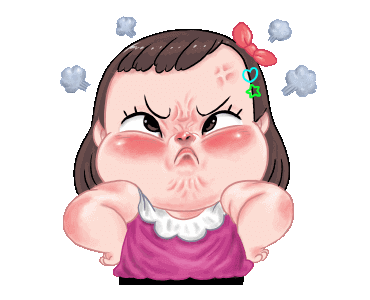 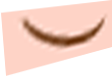 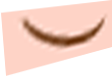 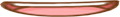 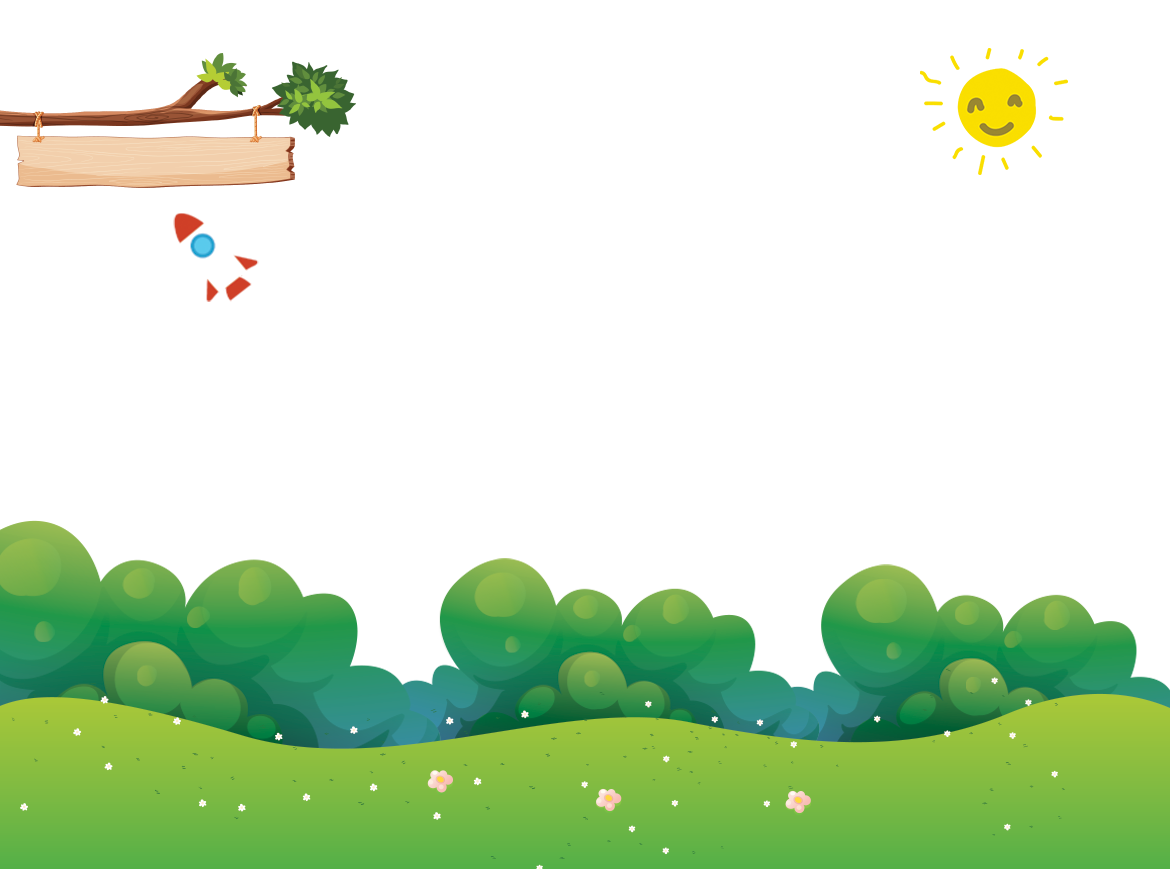 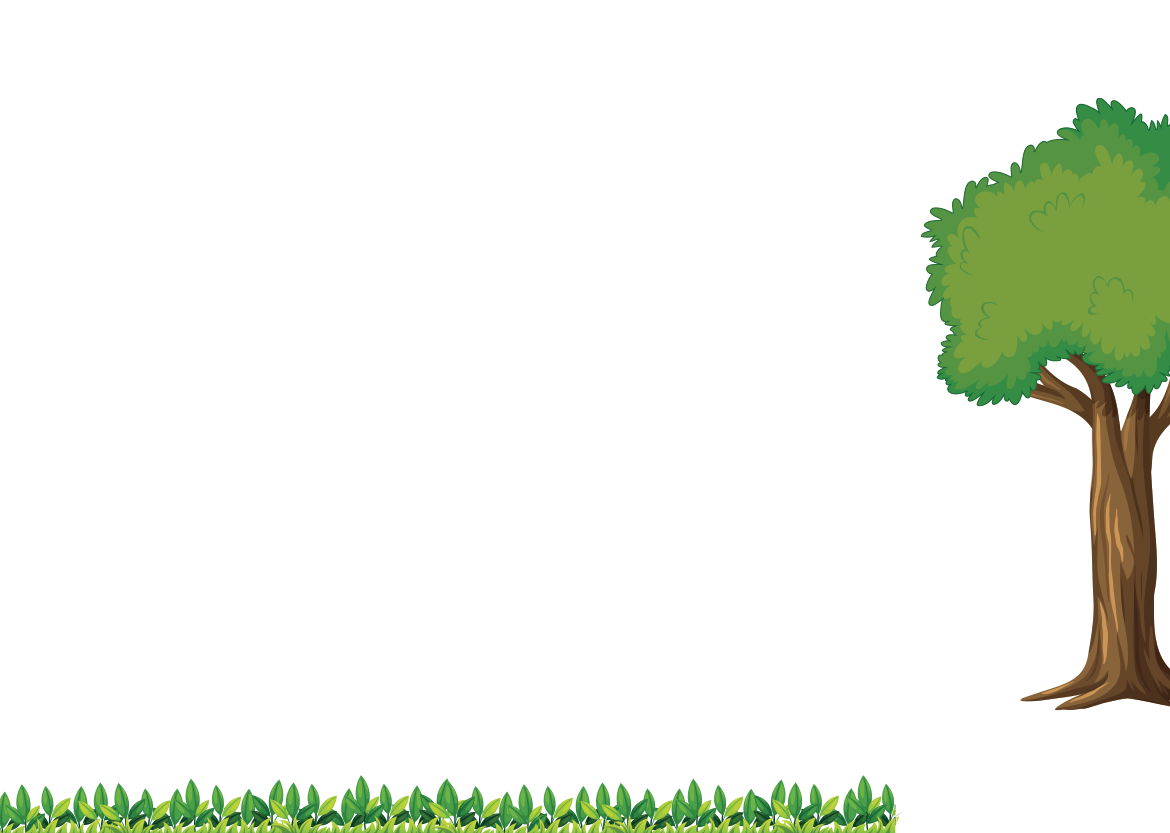 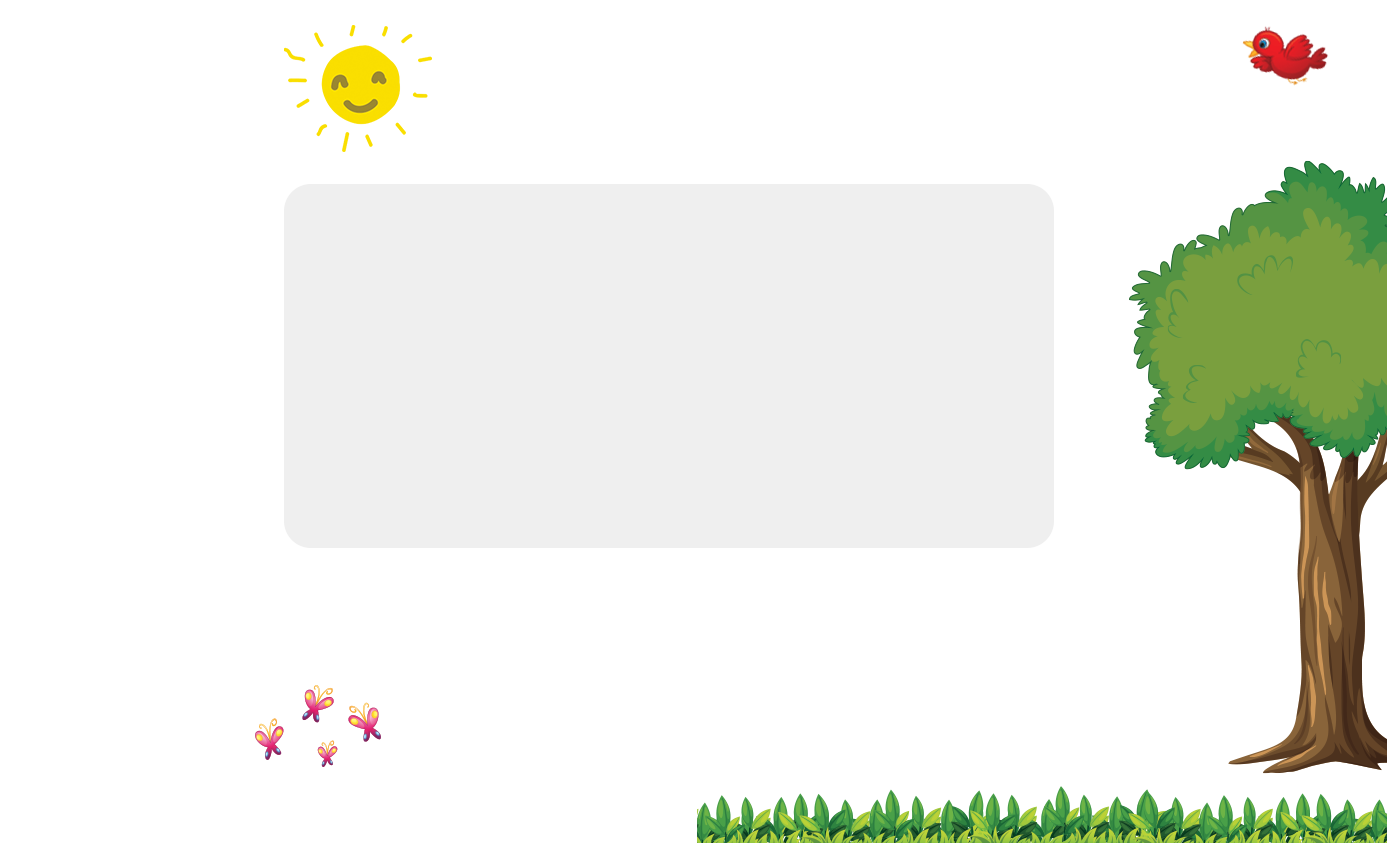 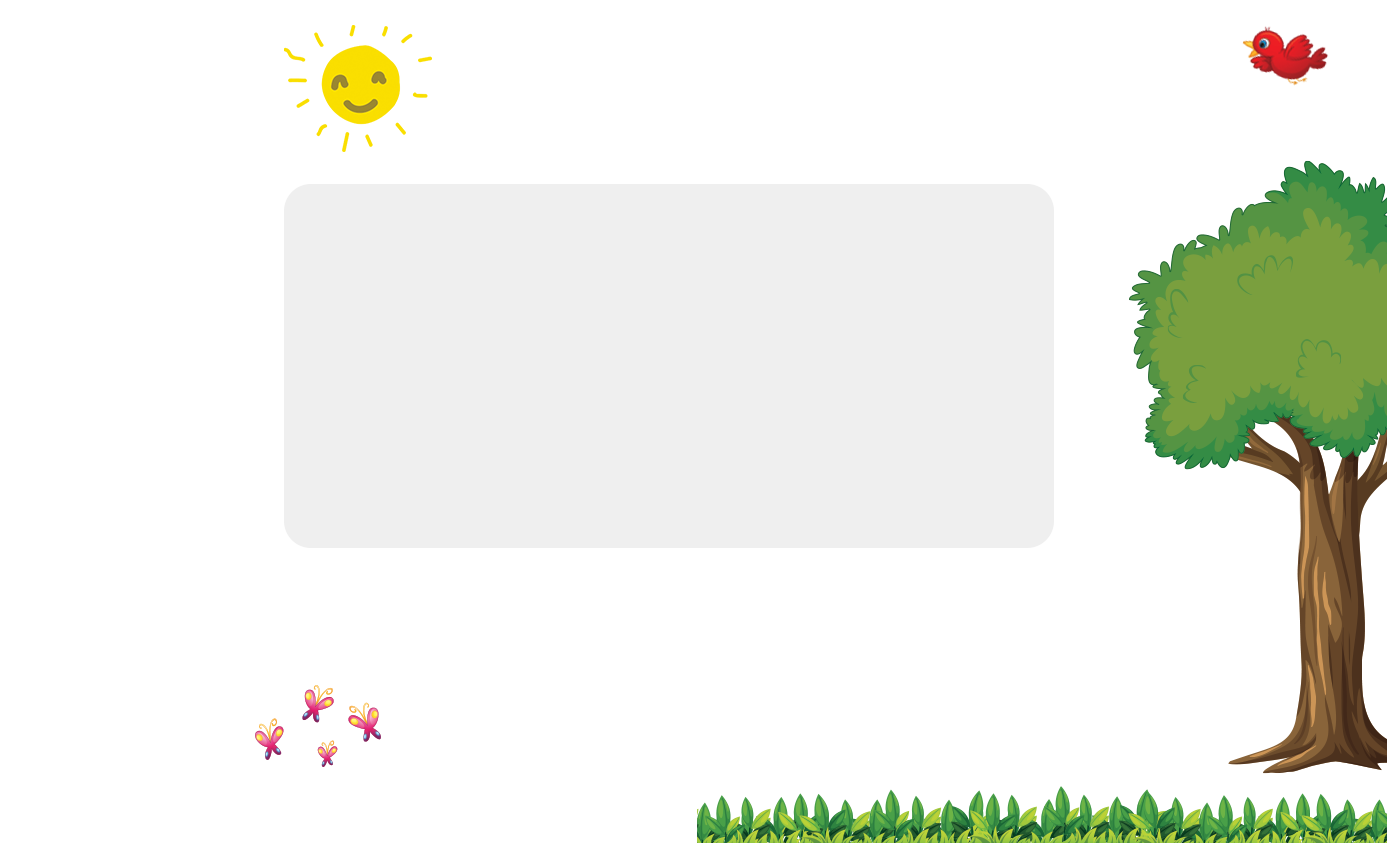 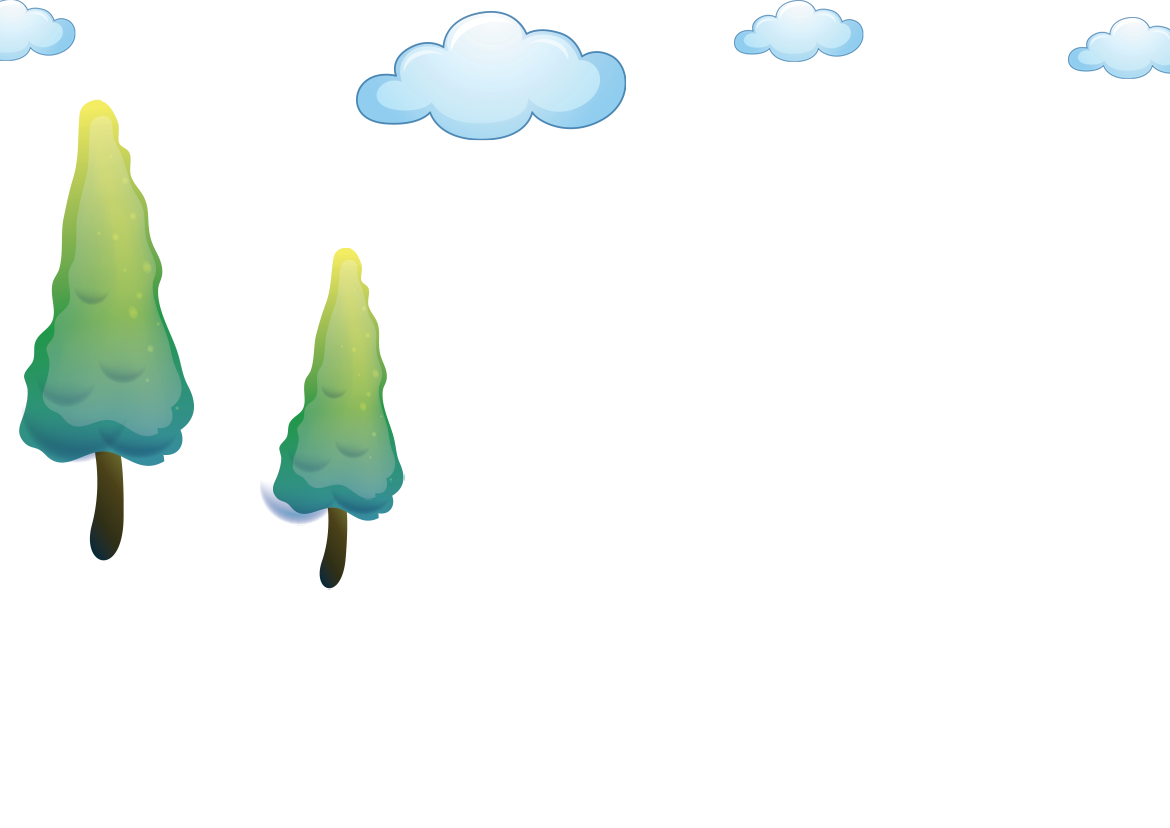 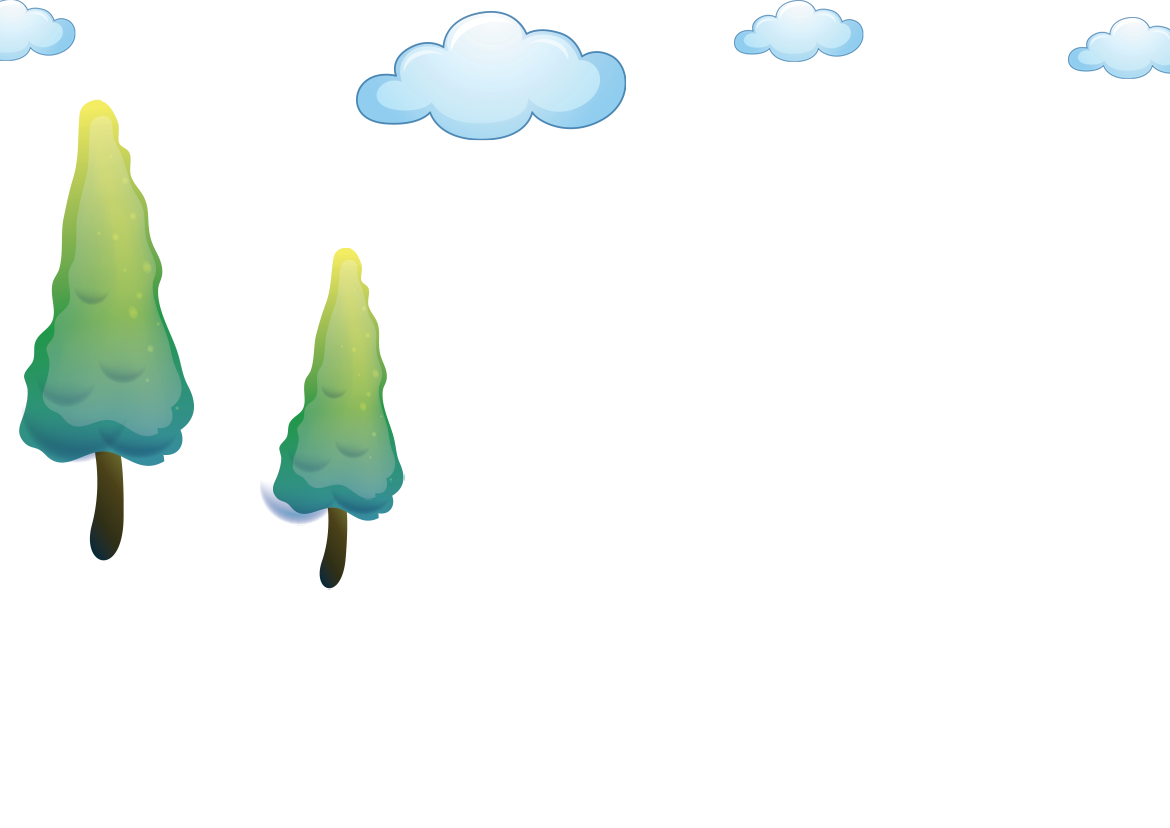 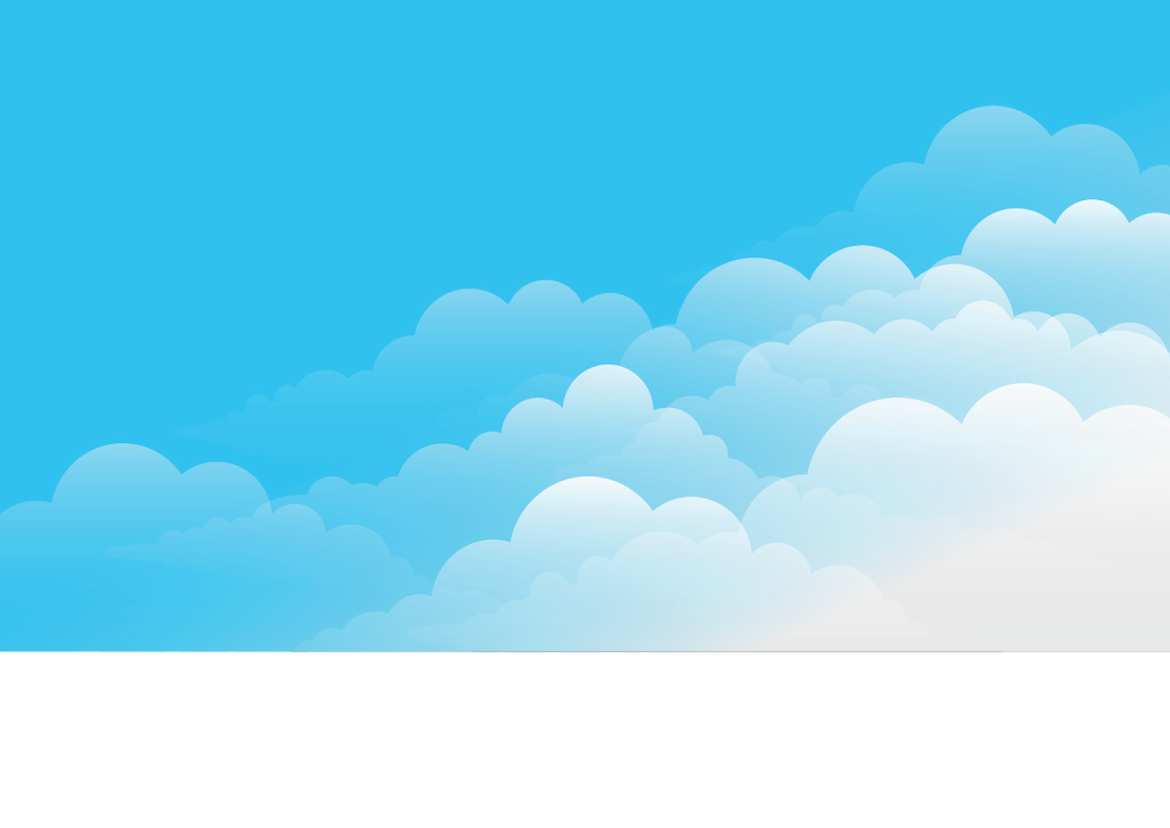 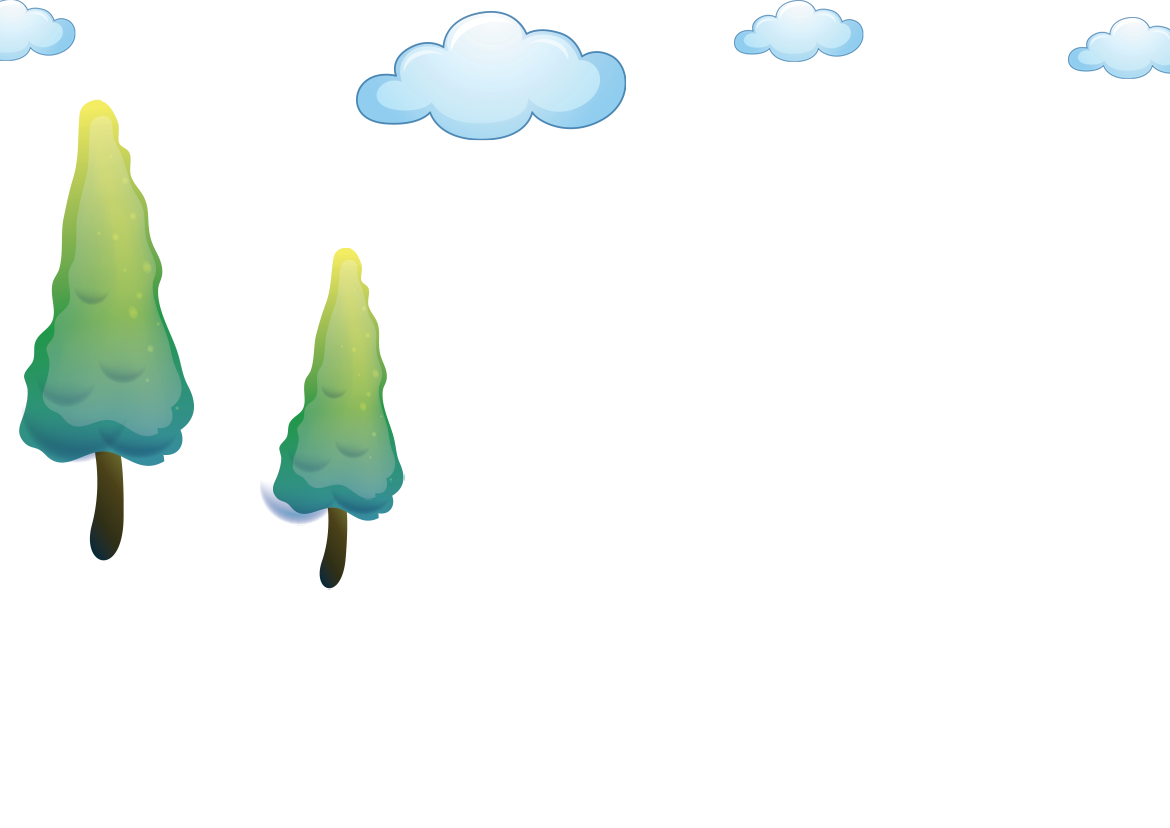 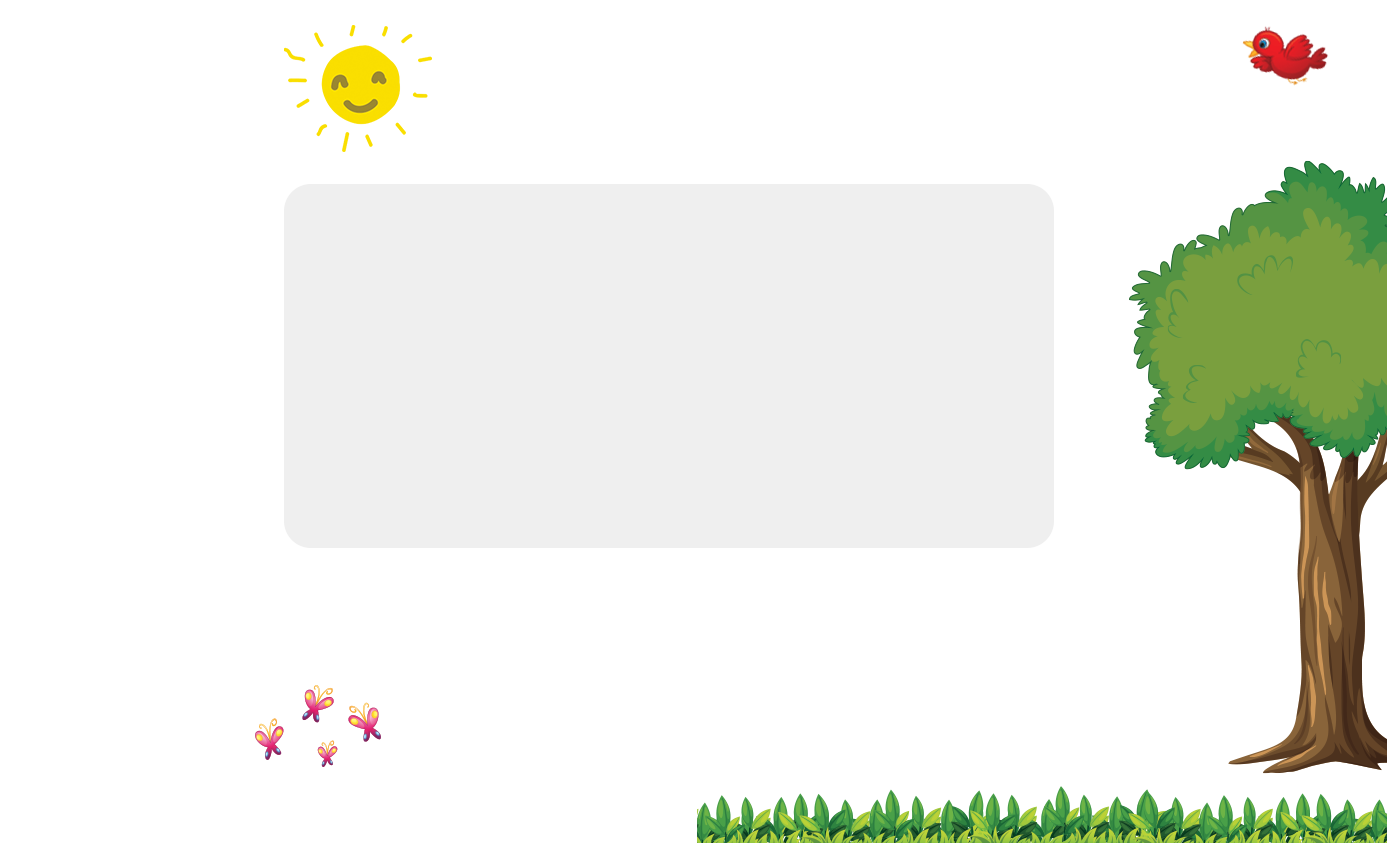 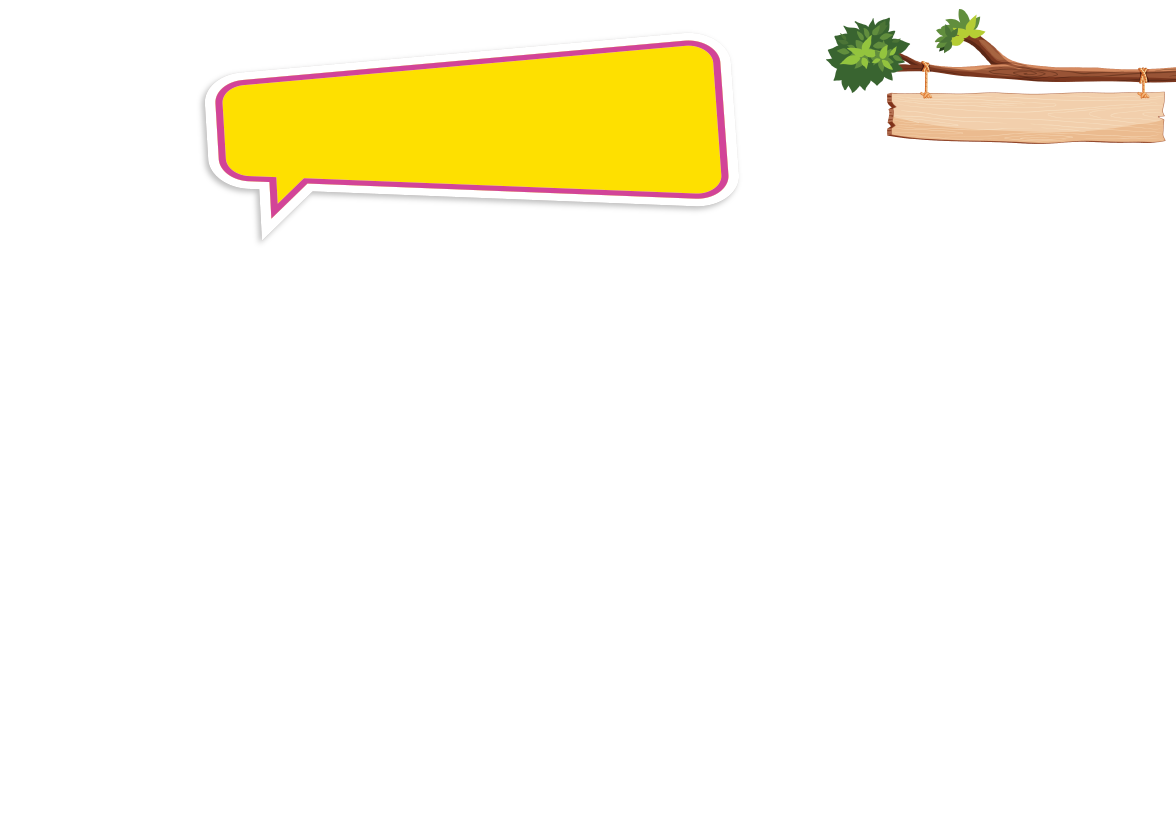 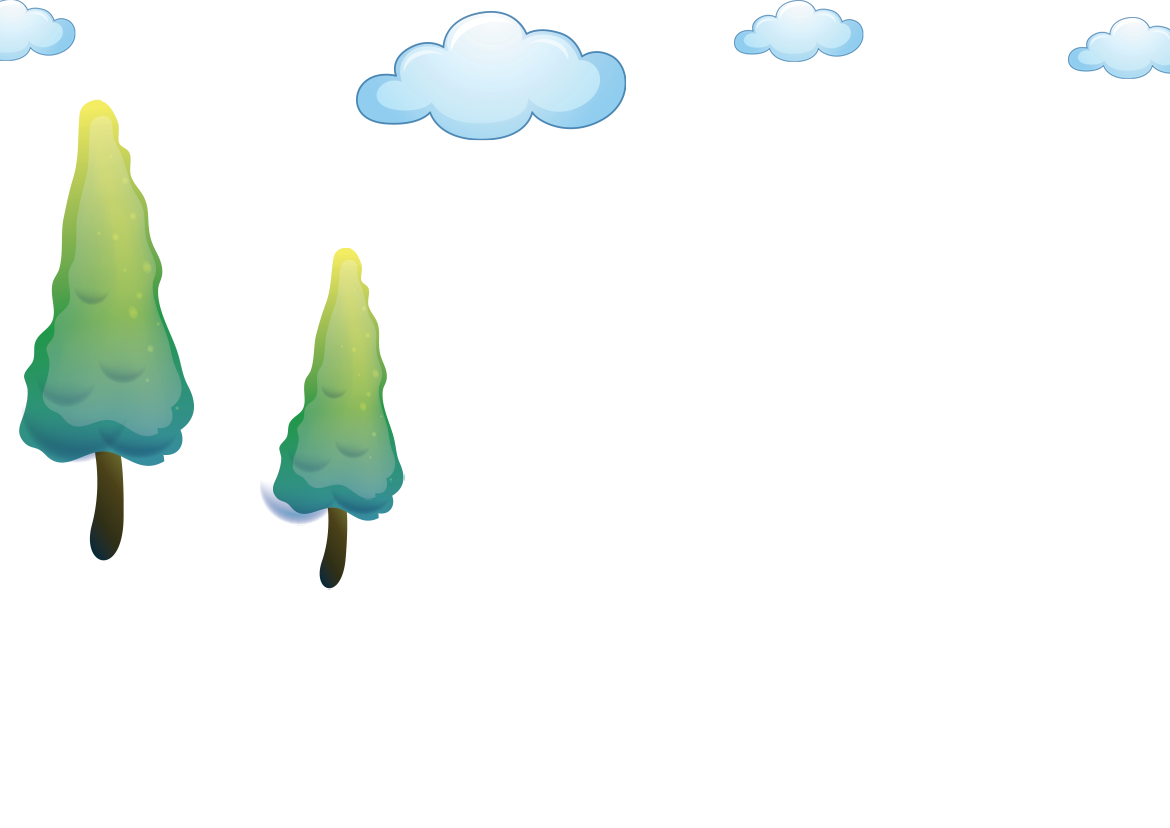 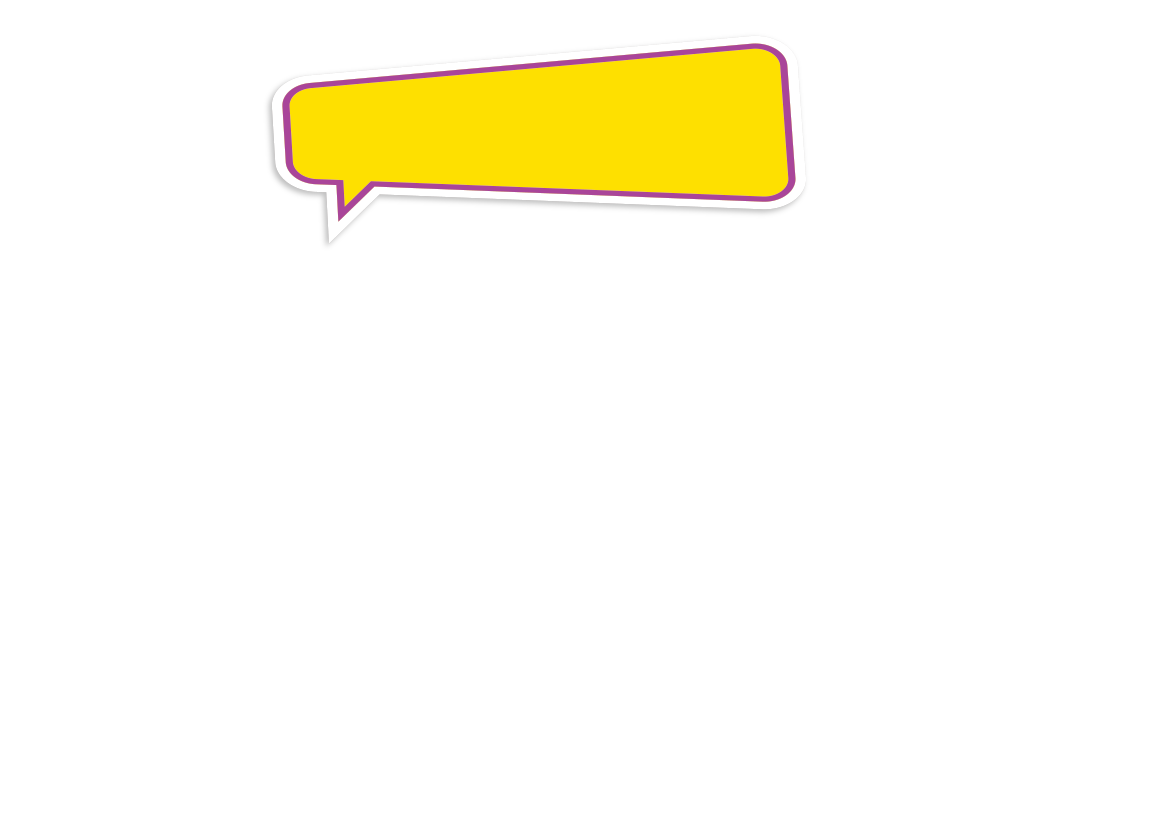 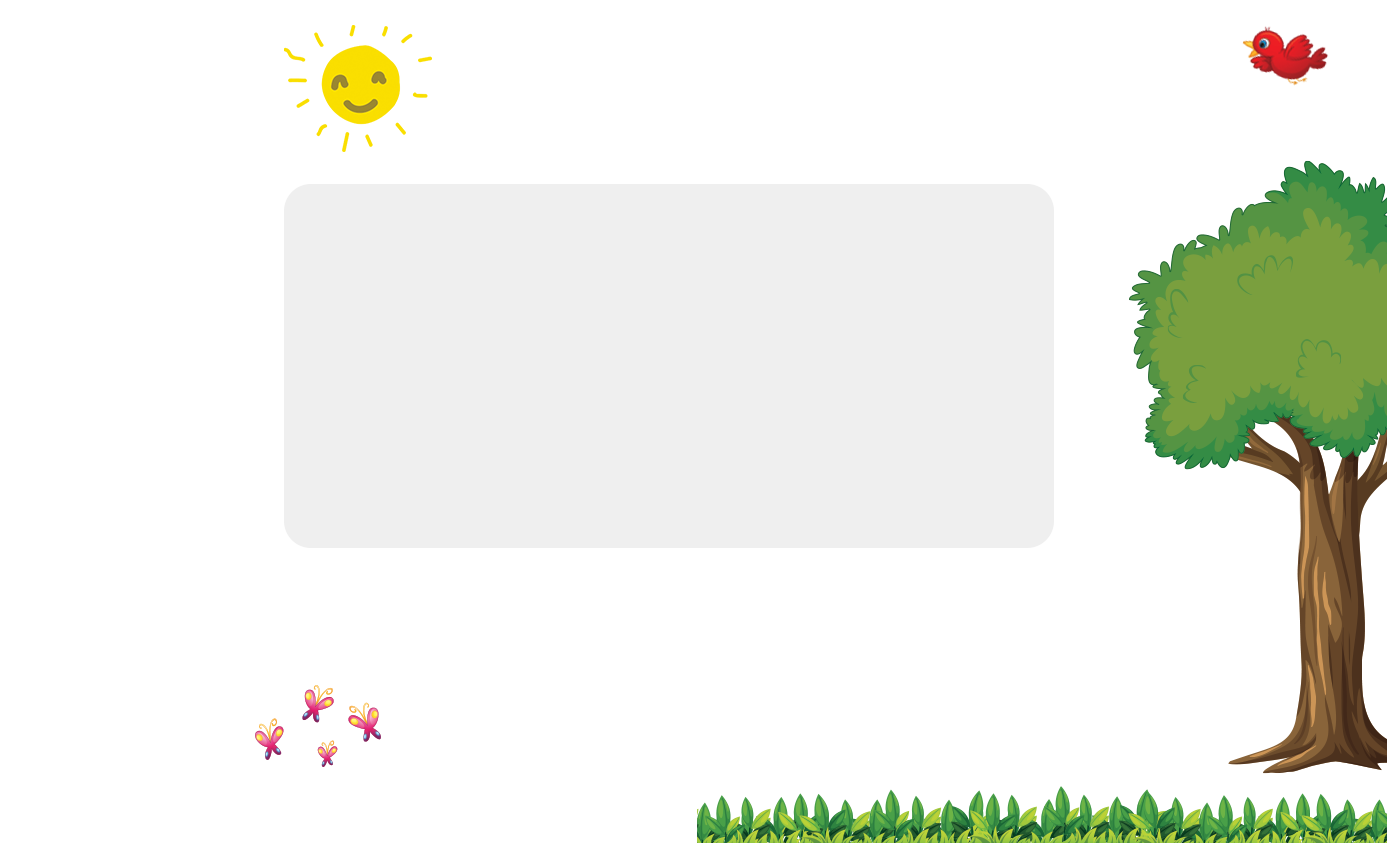 เพิกเฉย
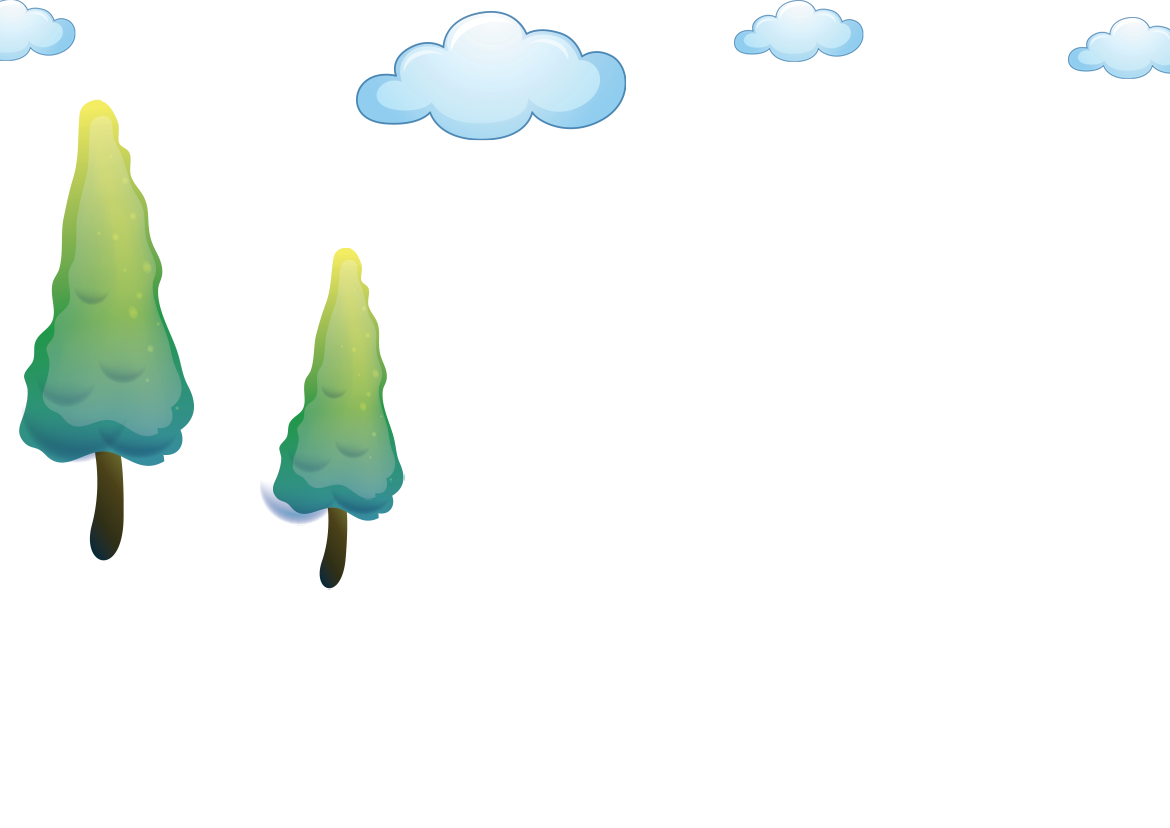 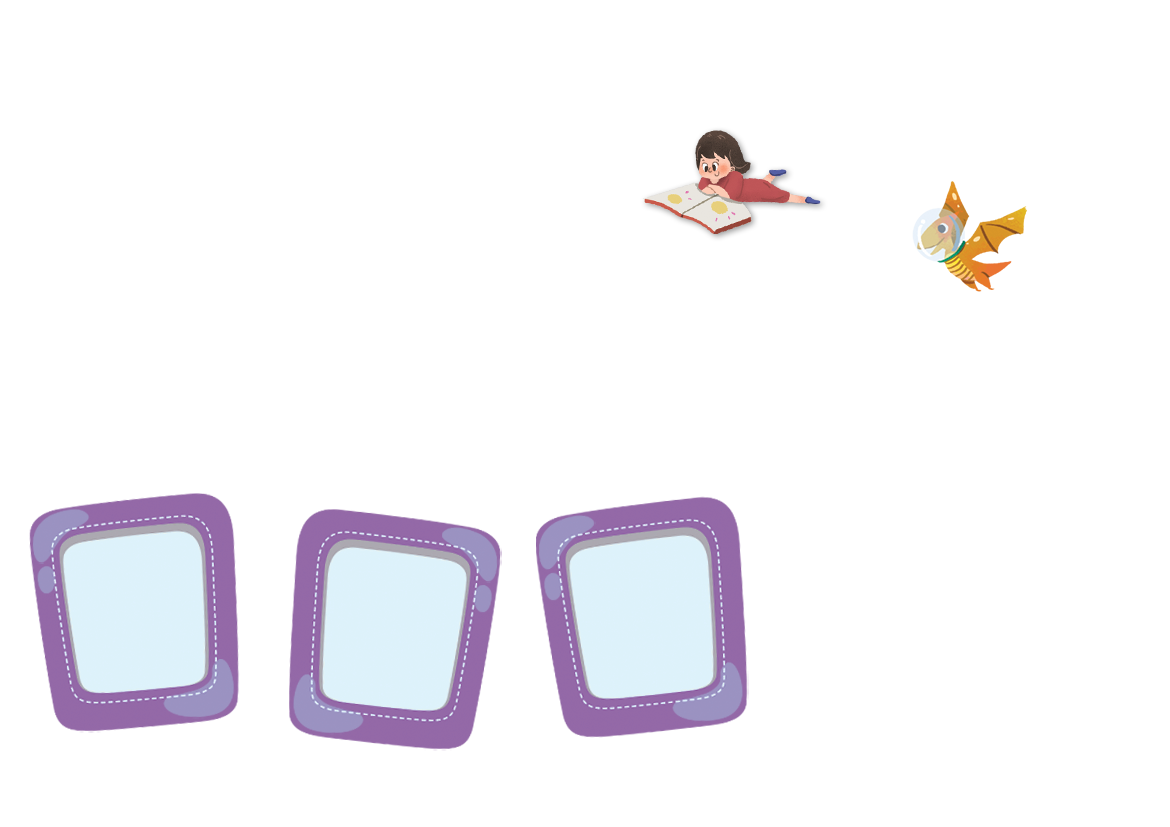 Online Classroom
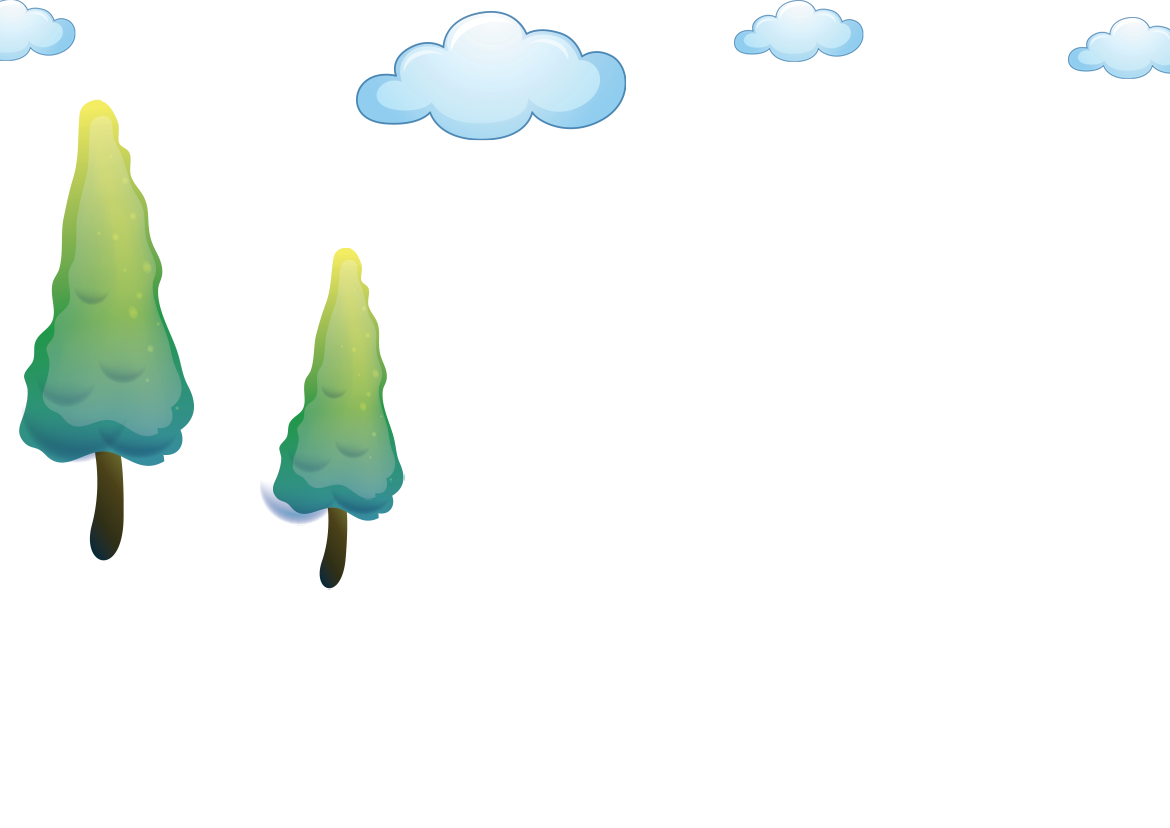 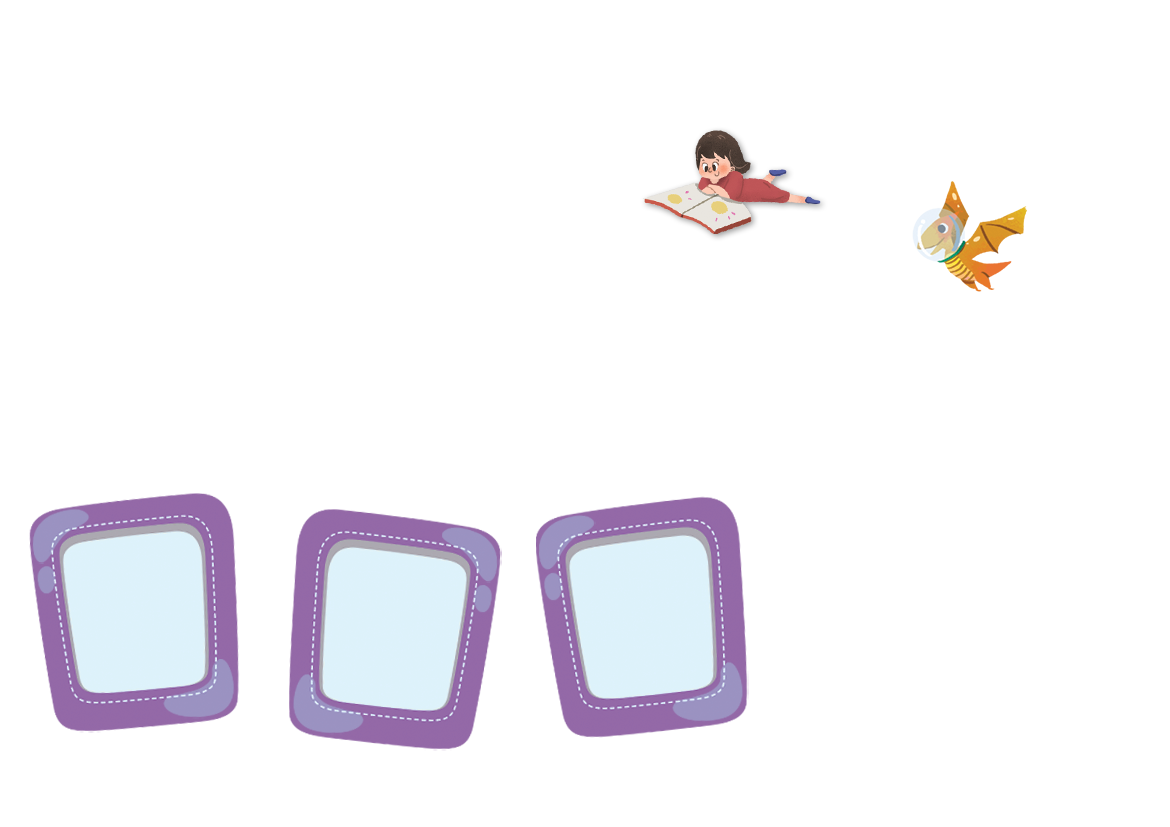 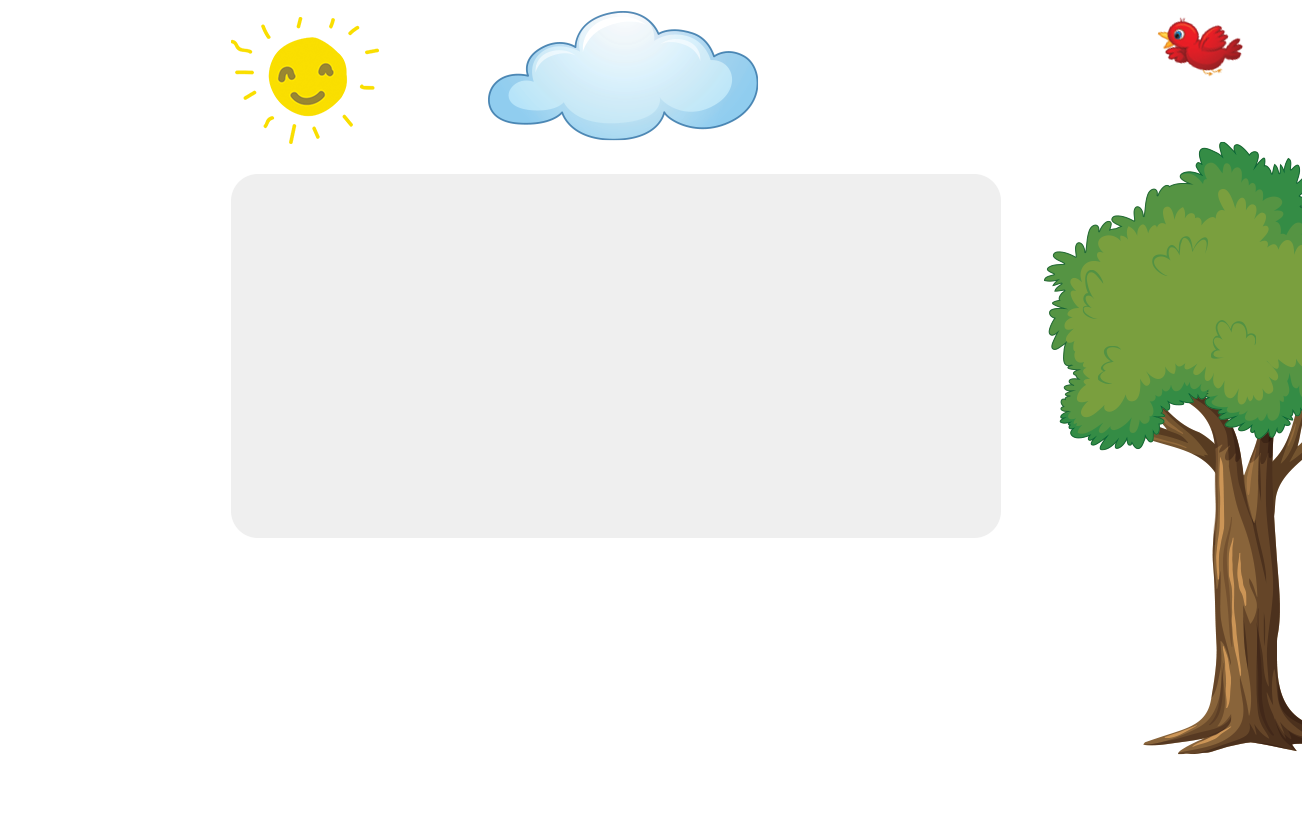 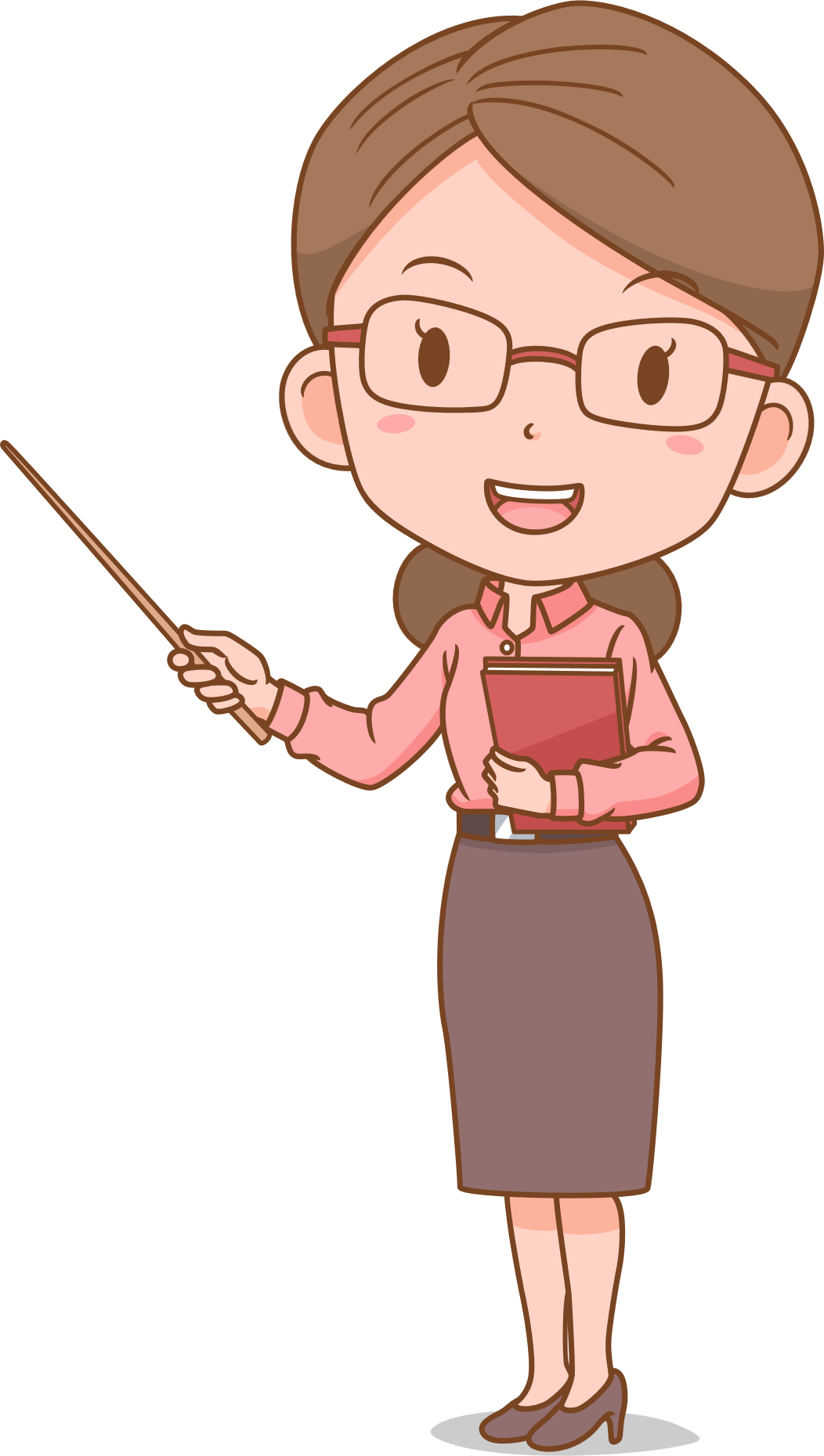 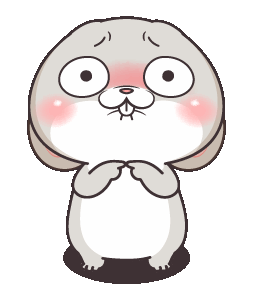 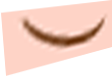 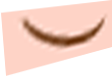 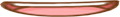 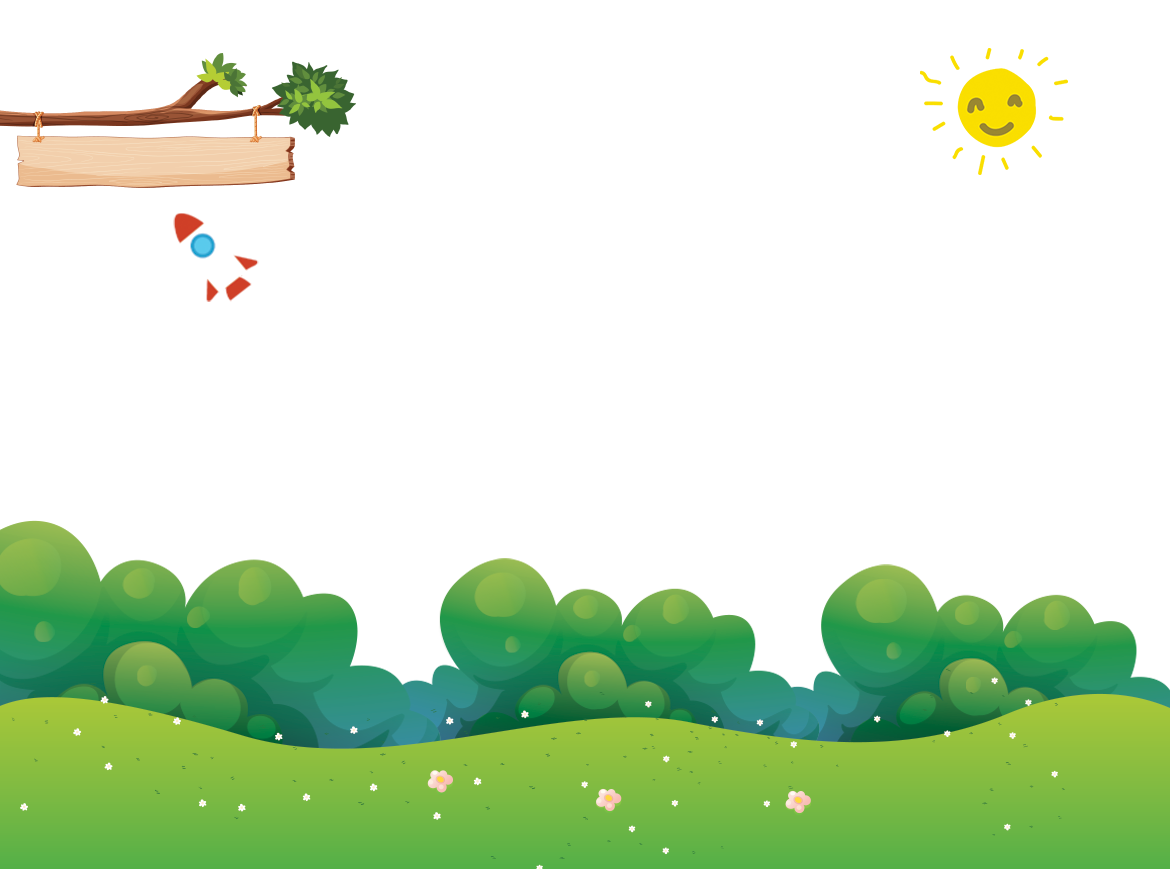 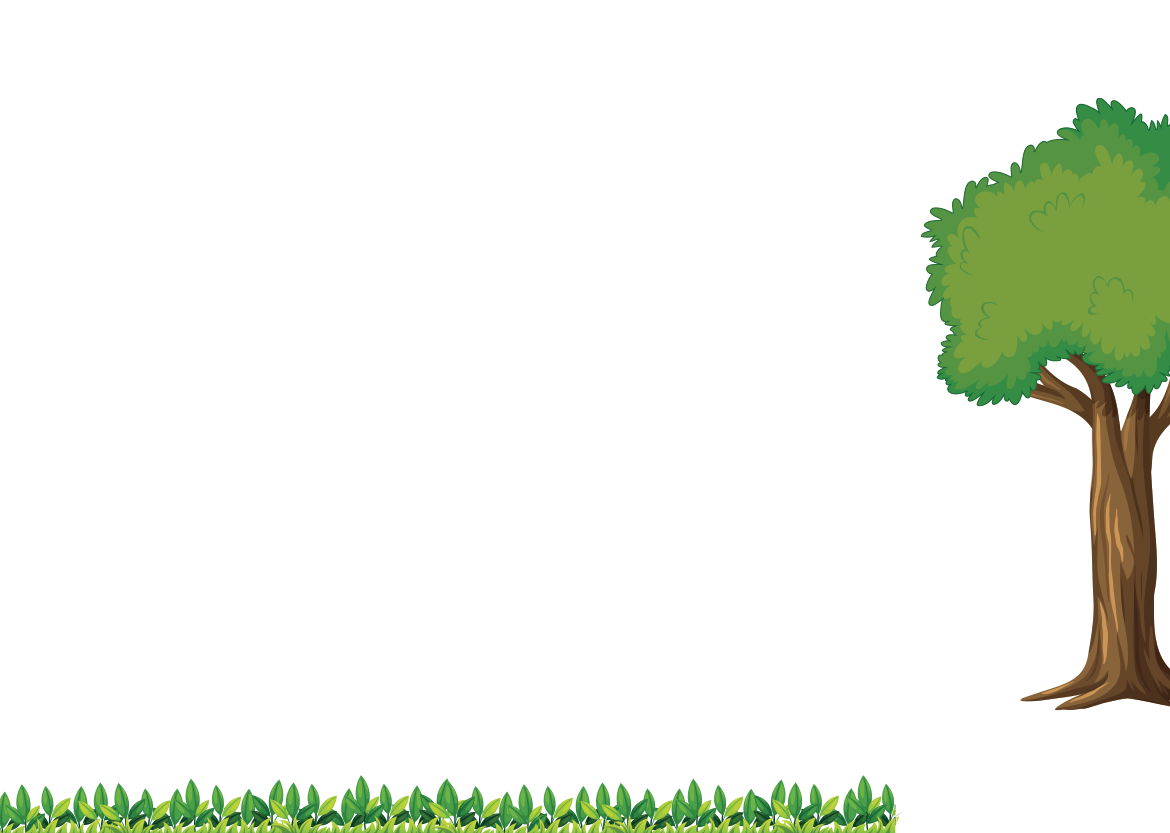 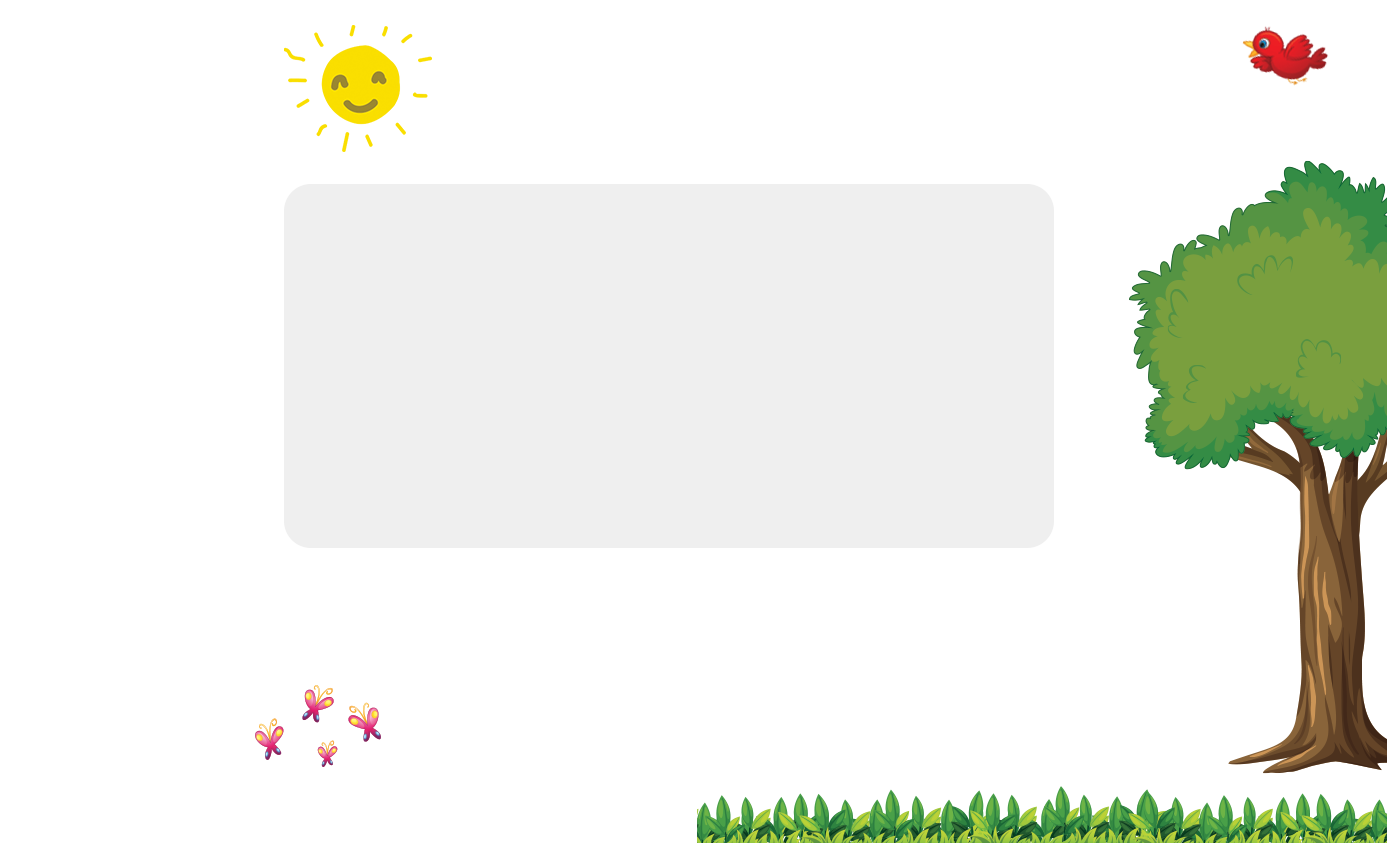 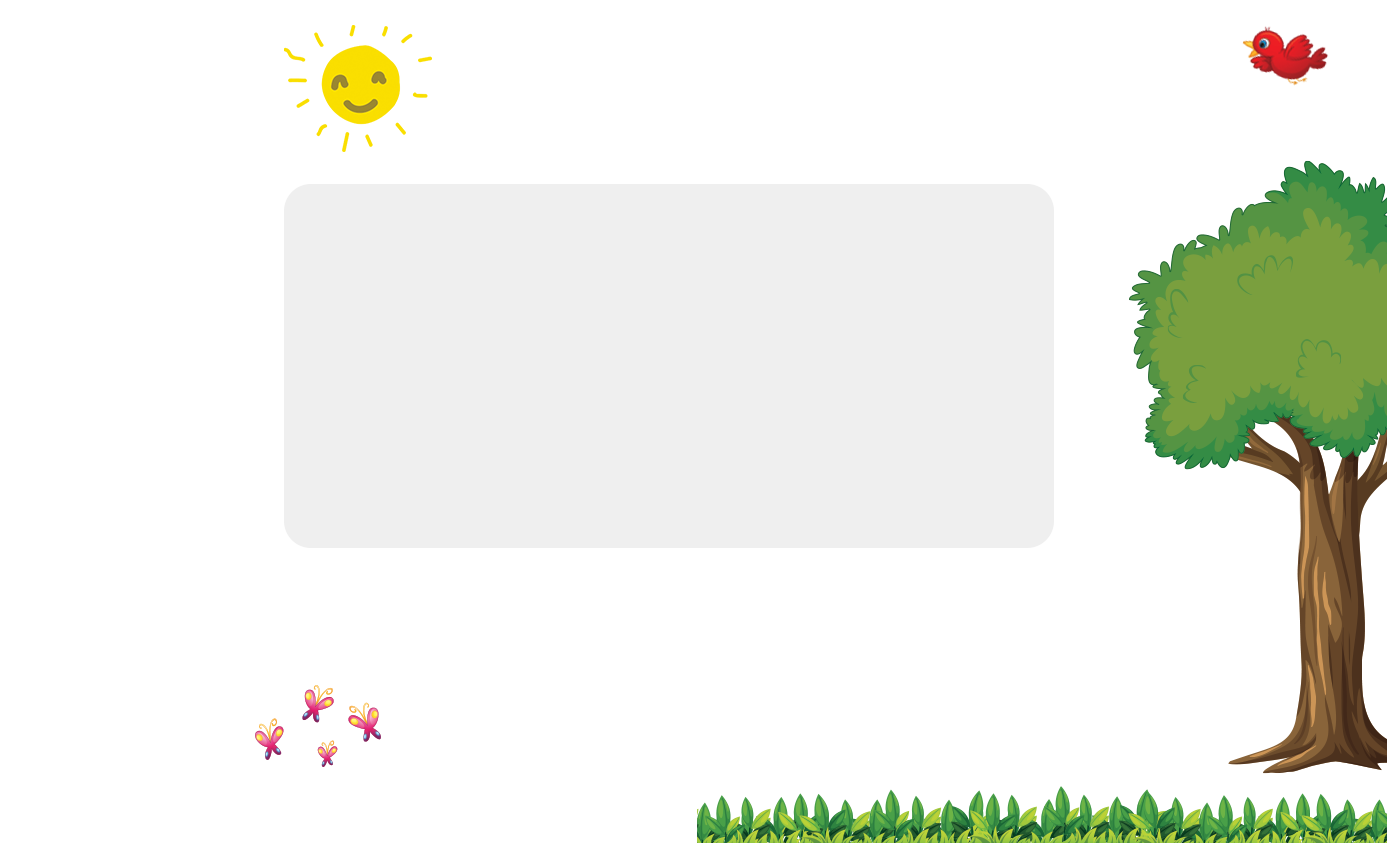 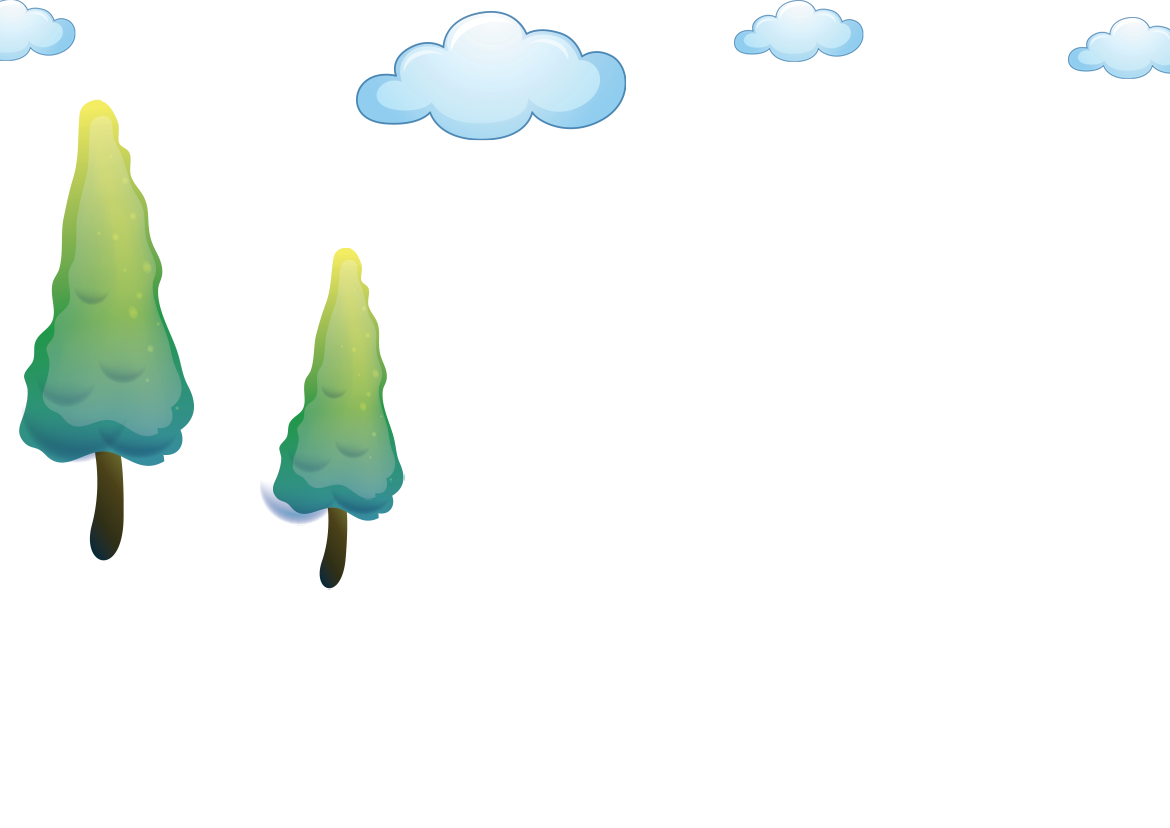 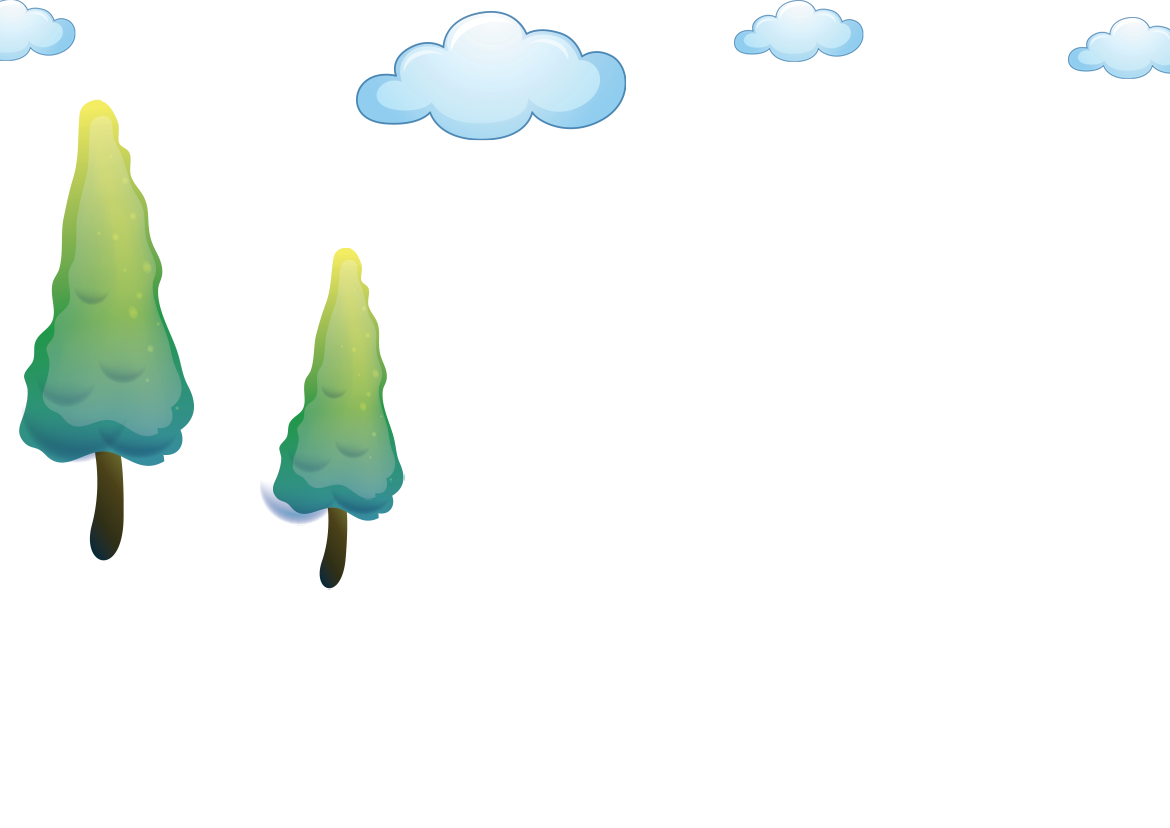 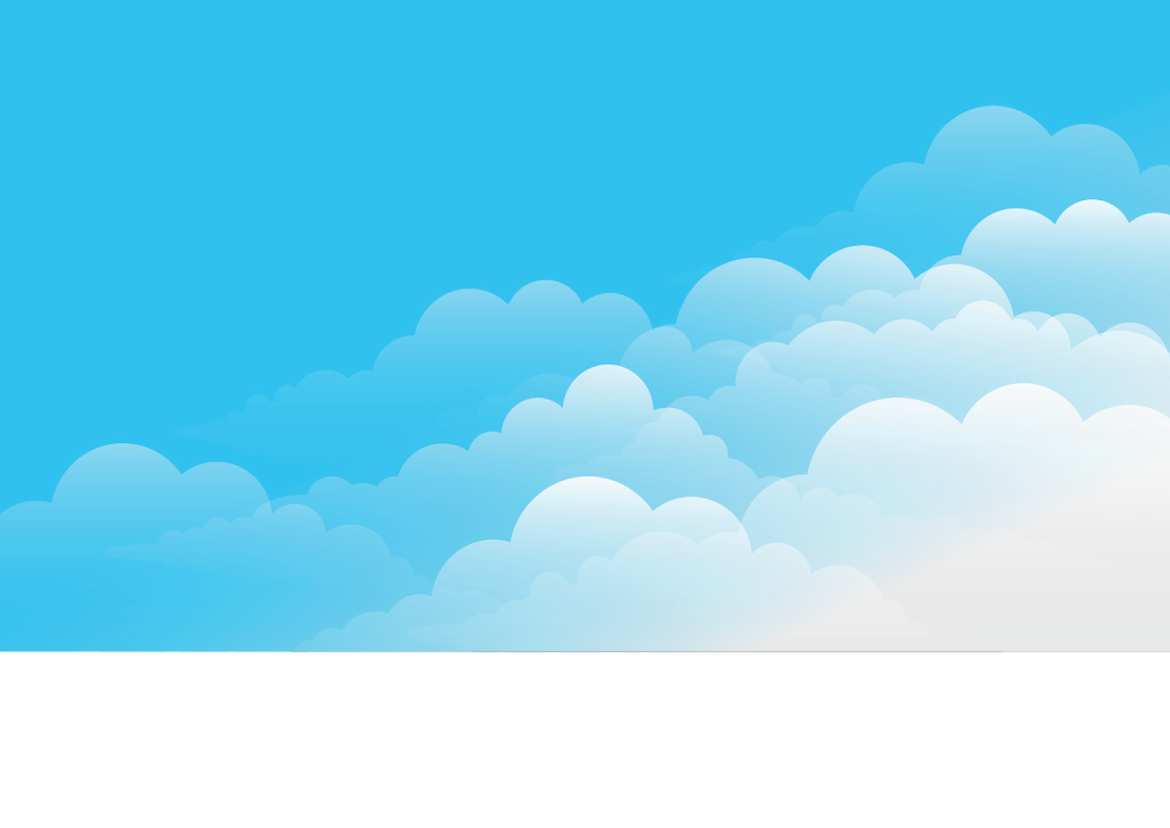 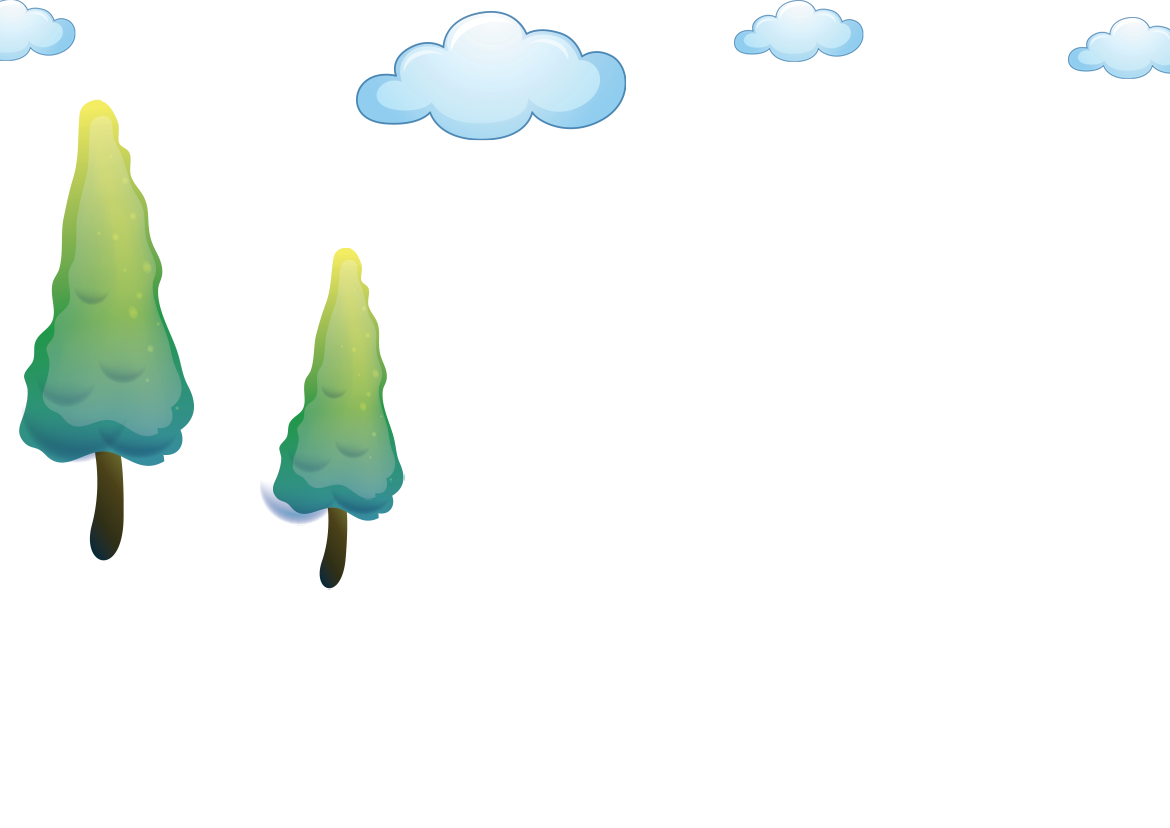 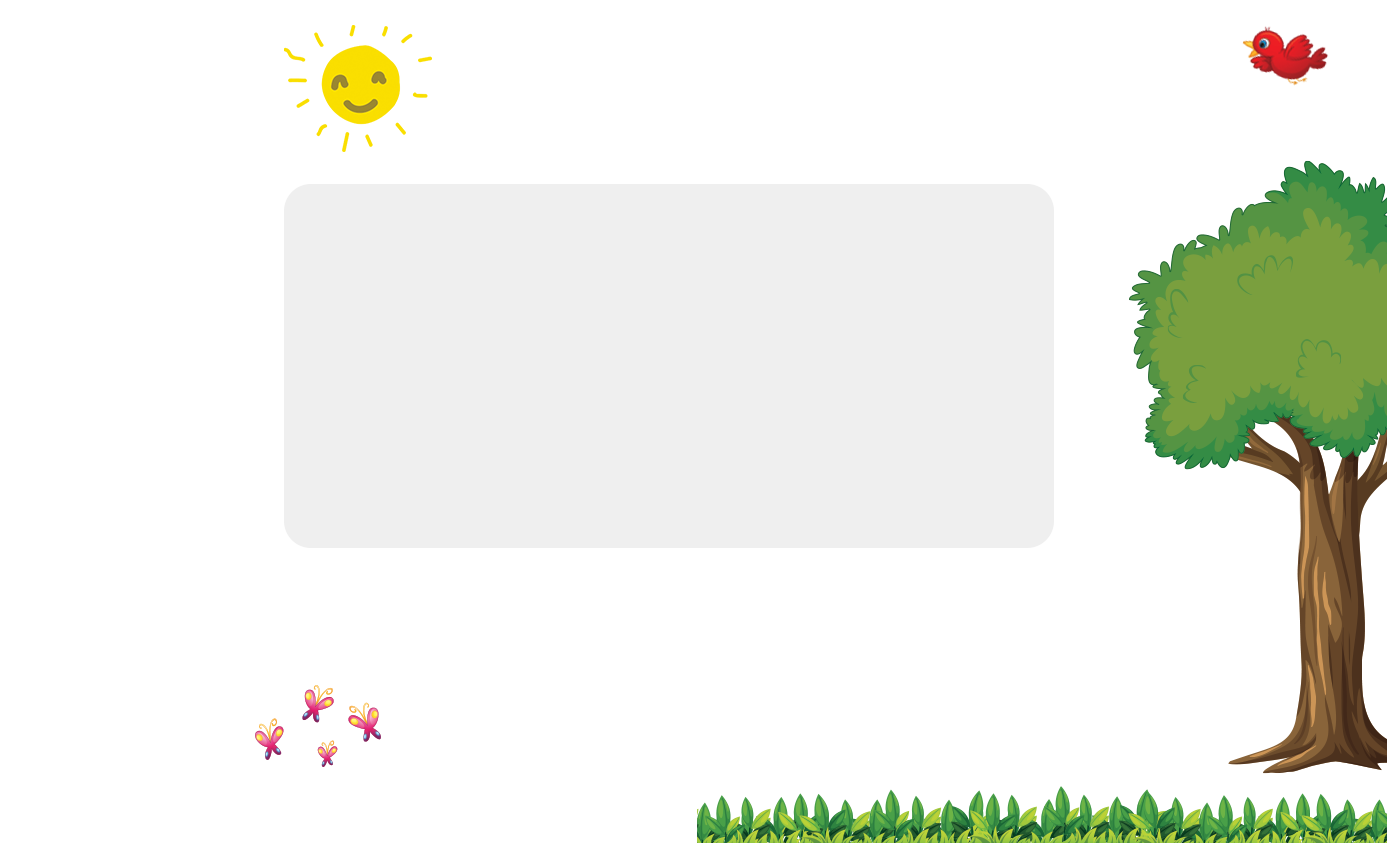 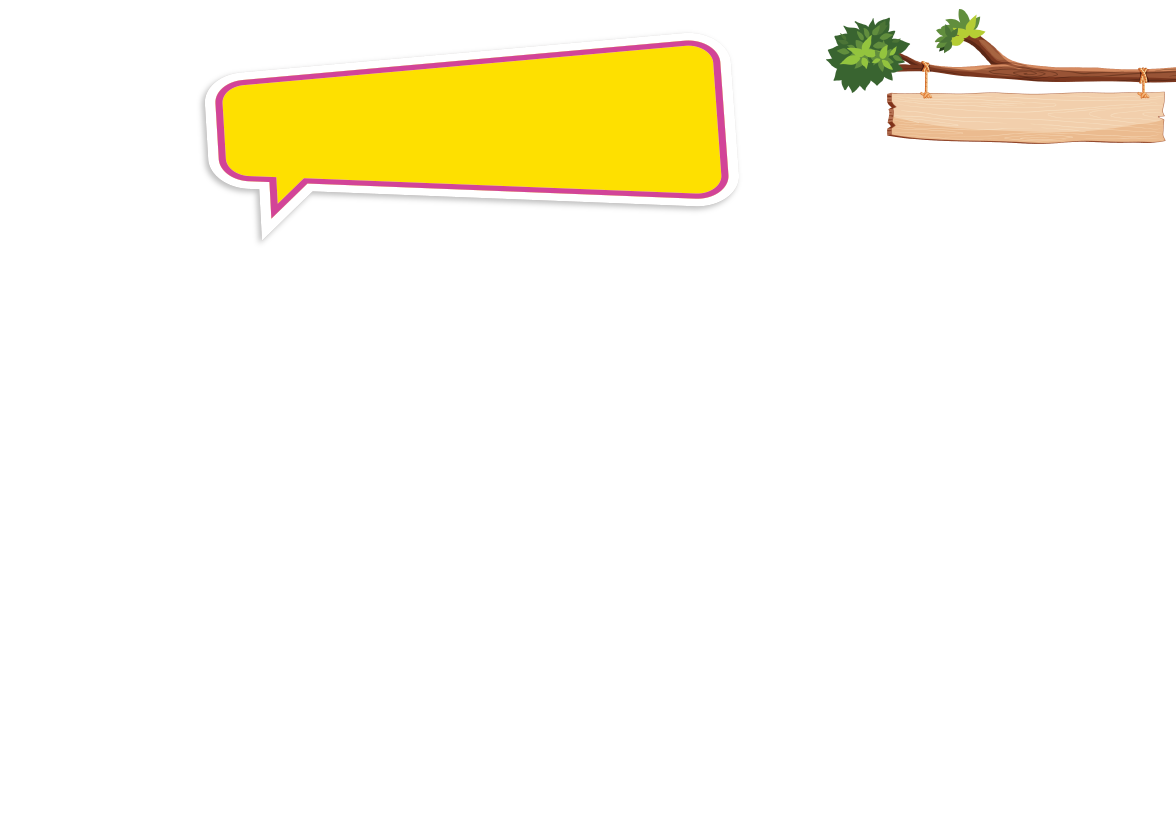 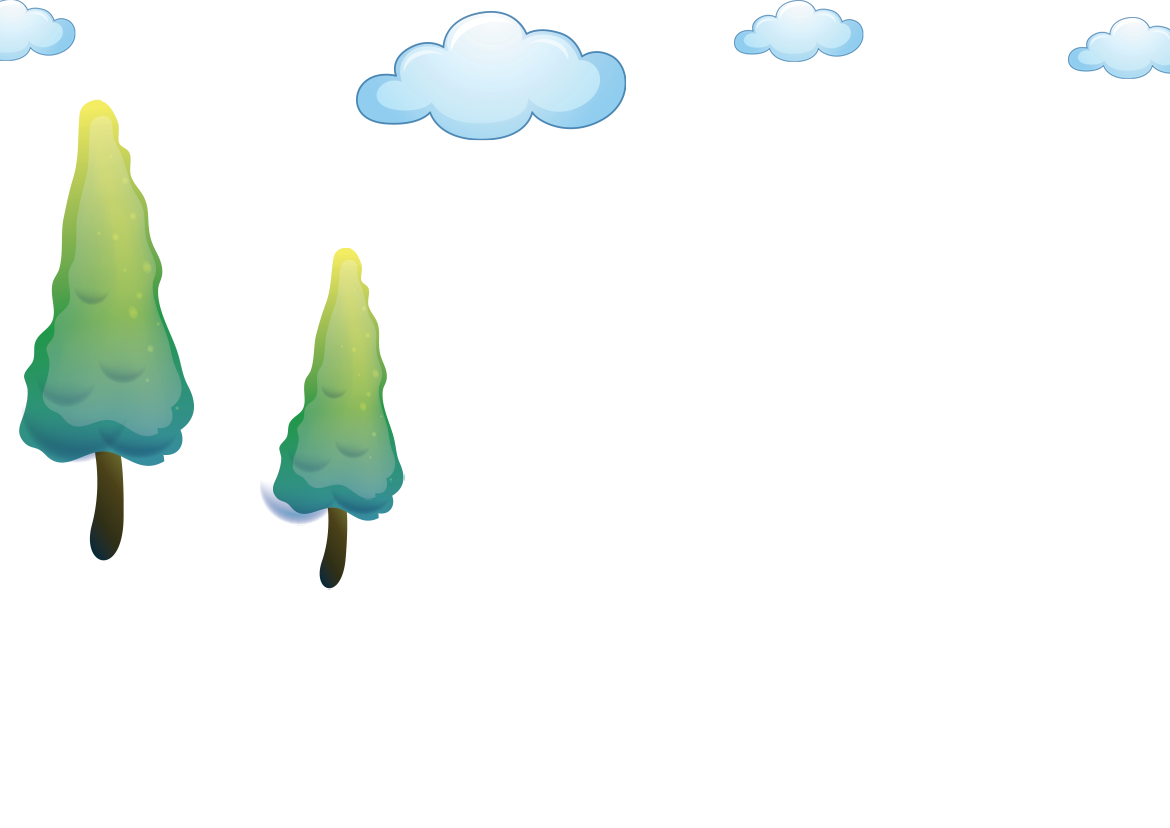 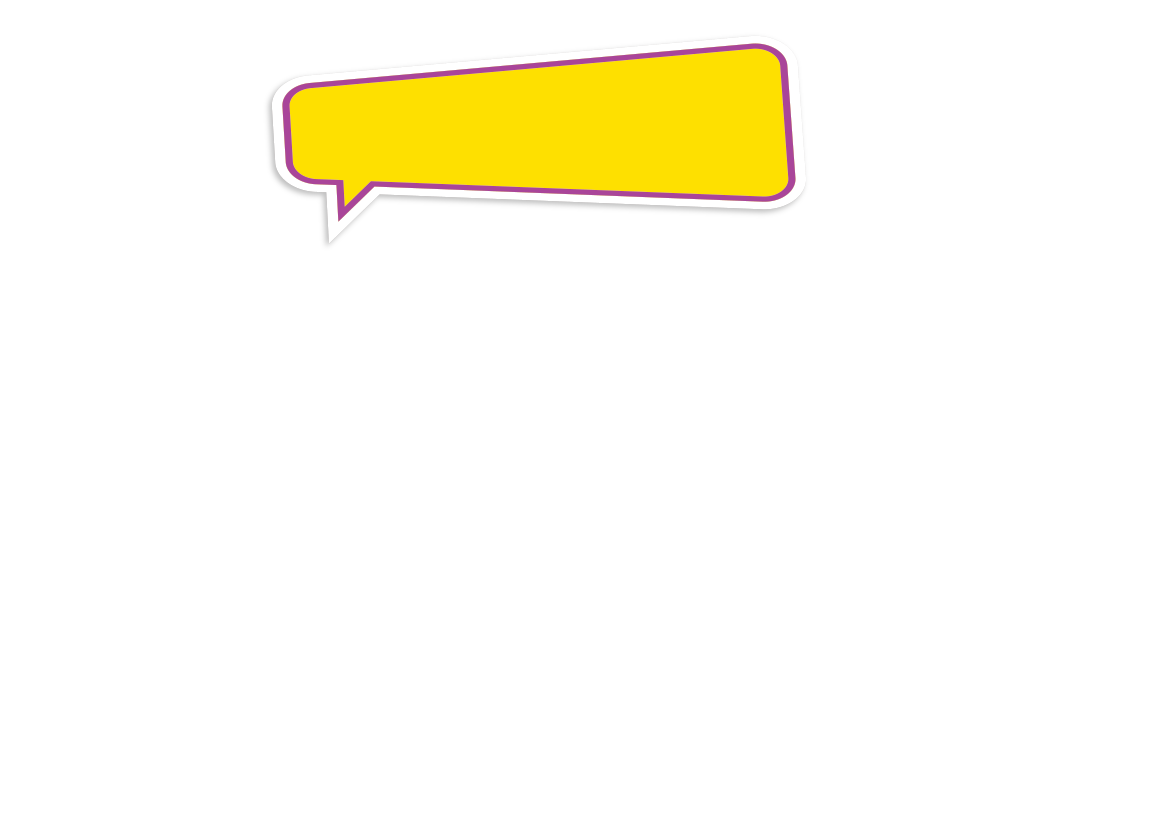 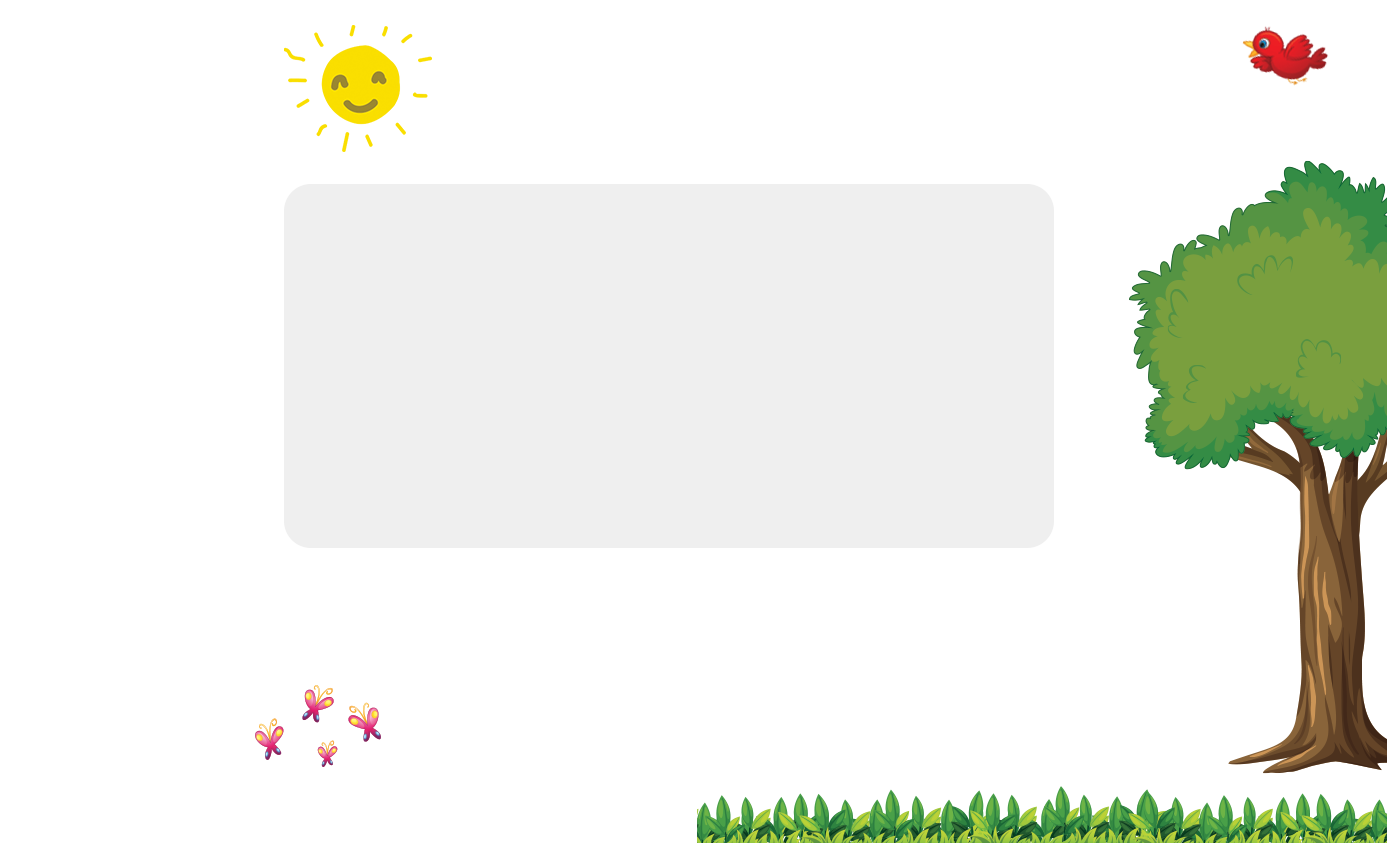 เบื่อหน่าย
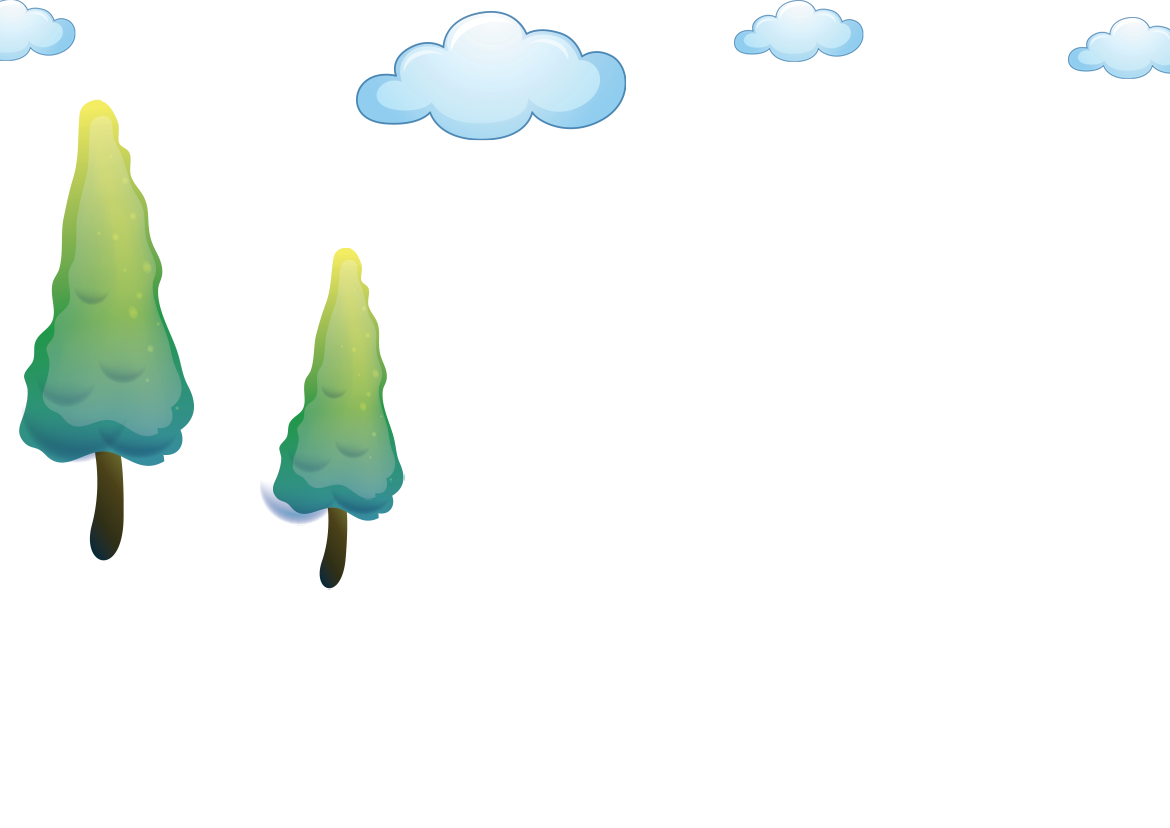 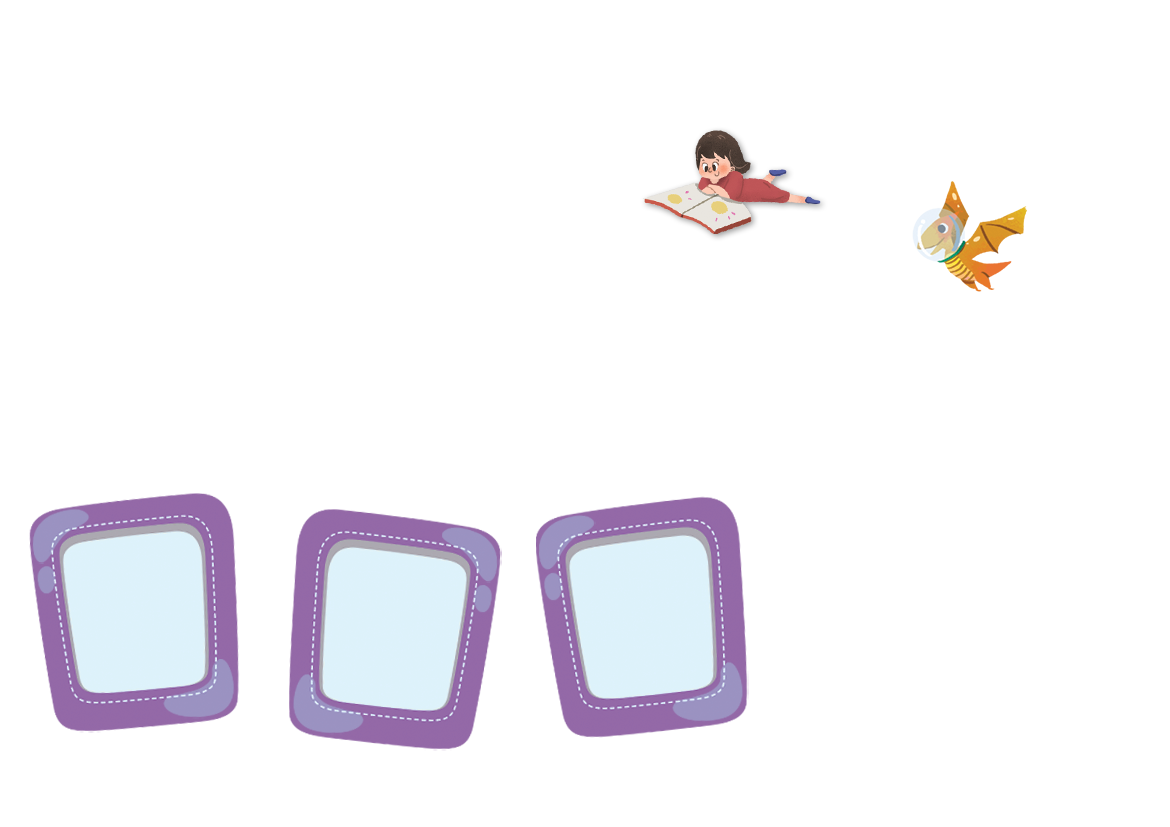 Online Classroom
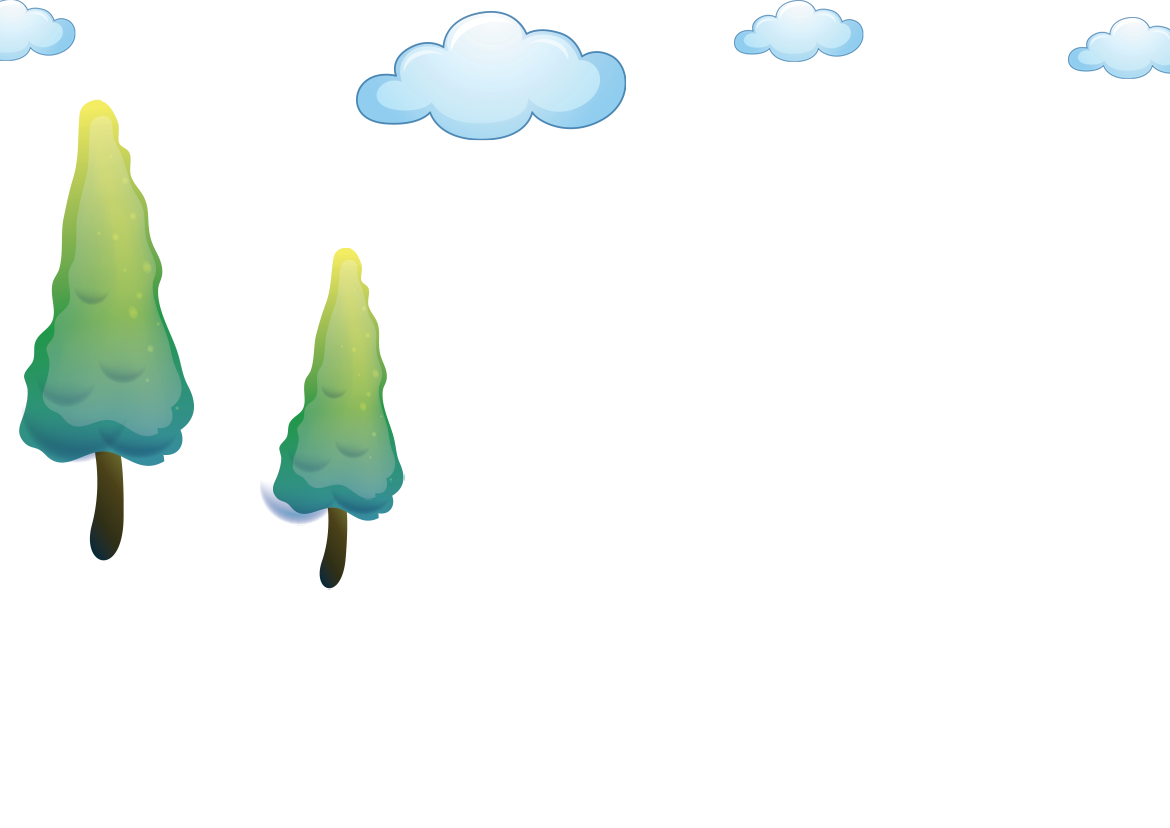 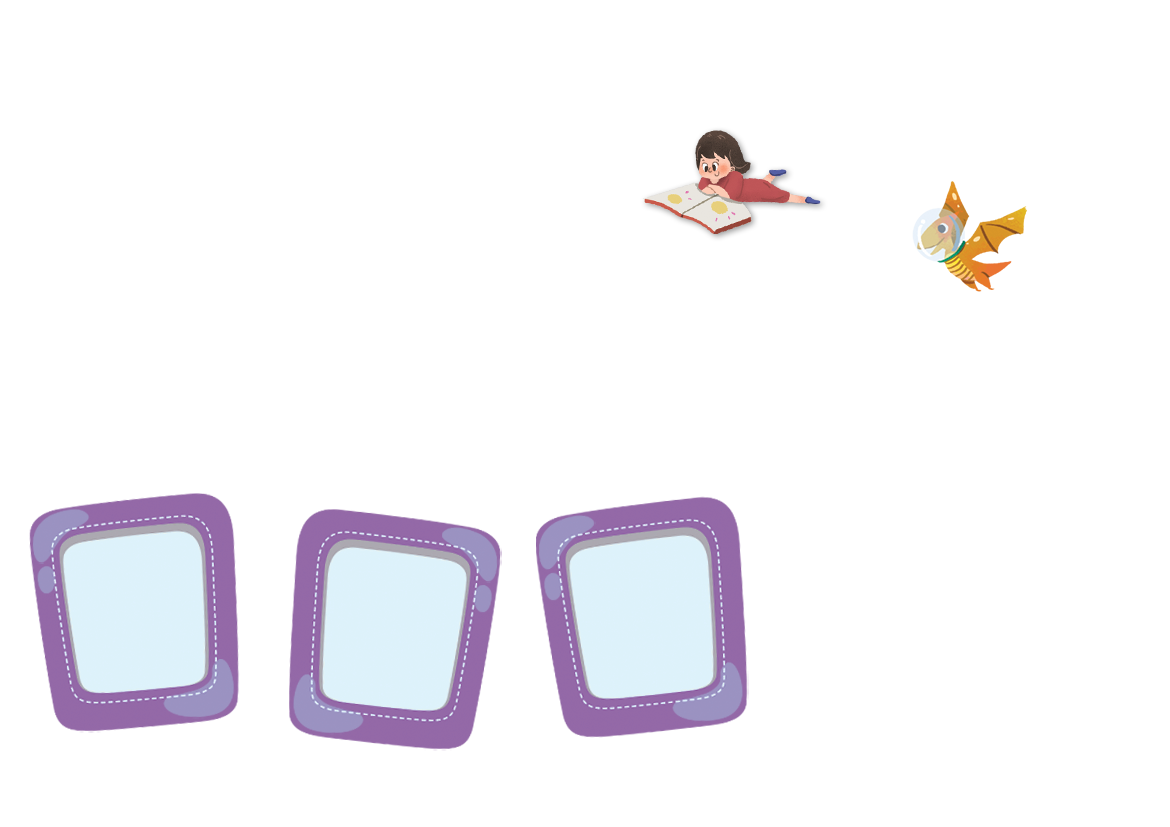 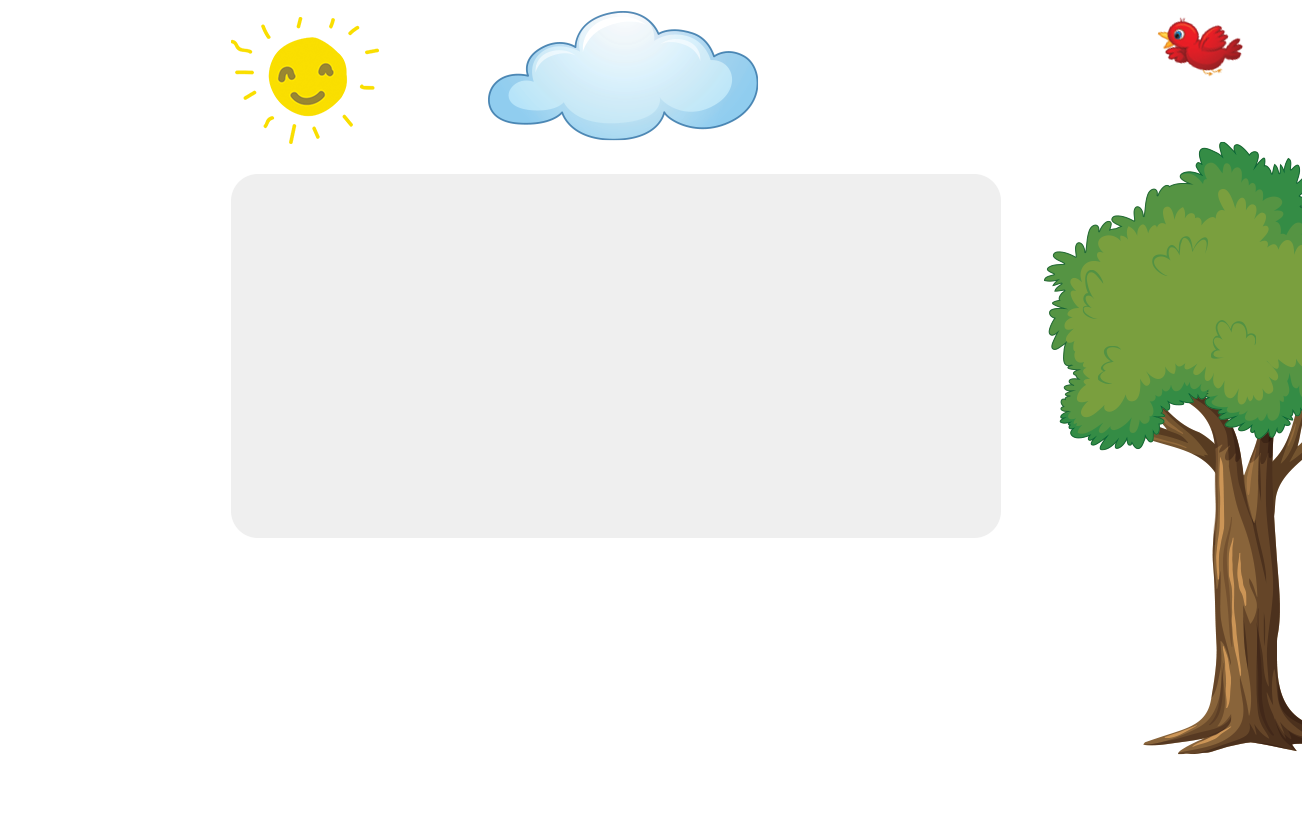 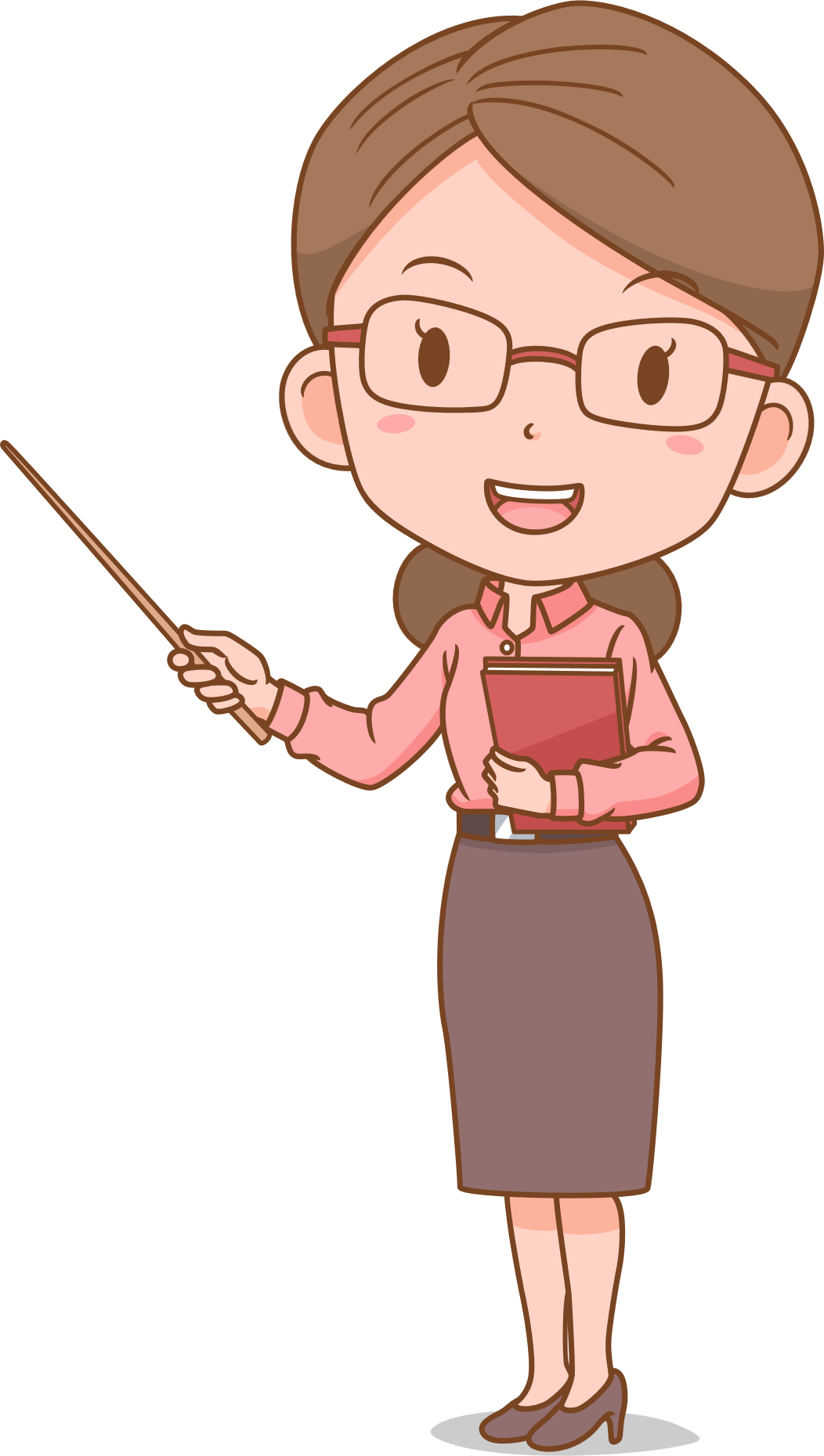 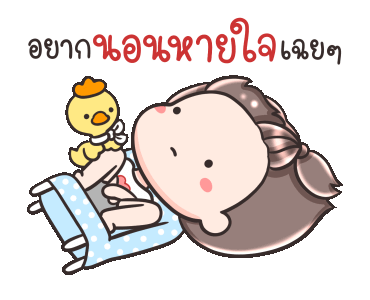 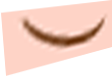 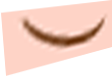 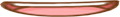 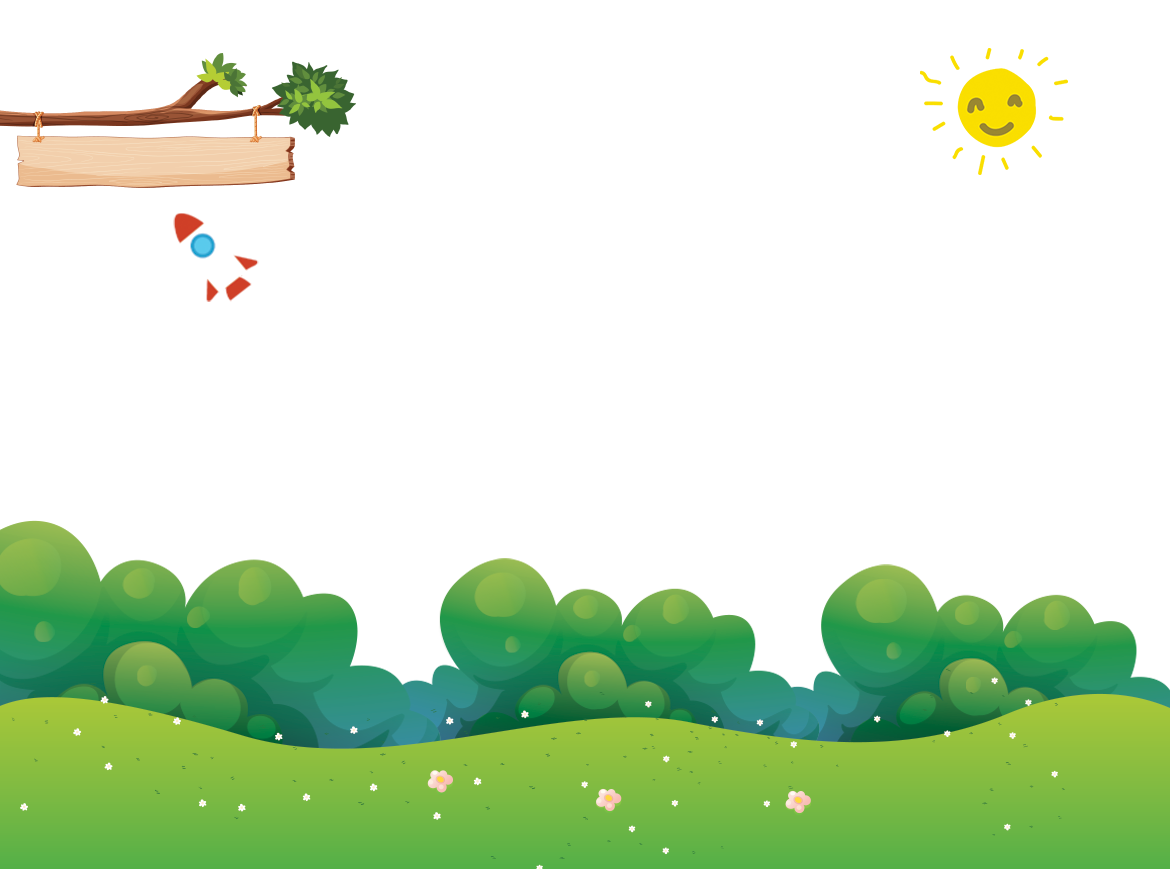 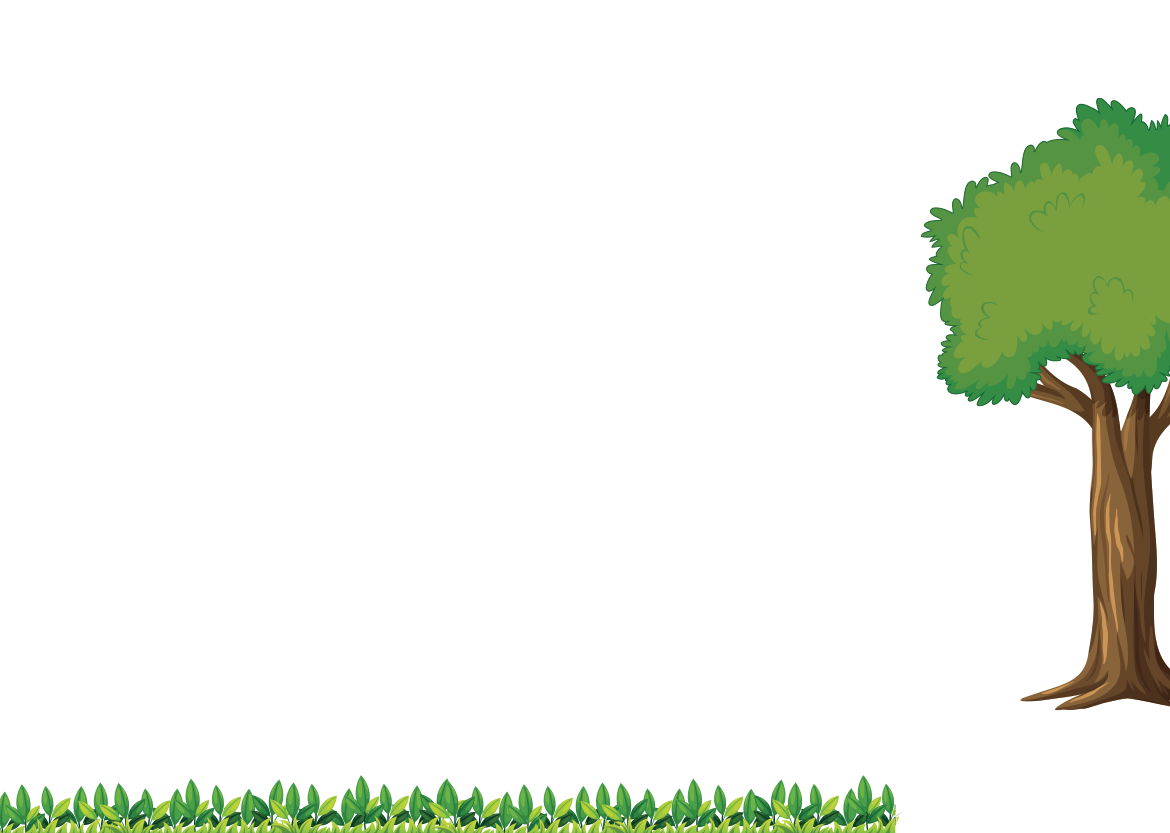 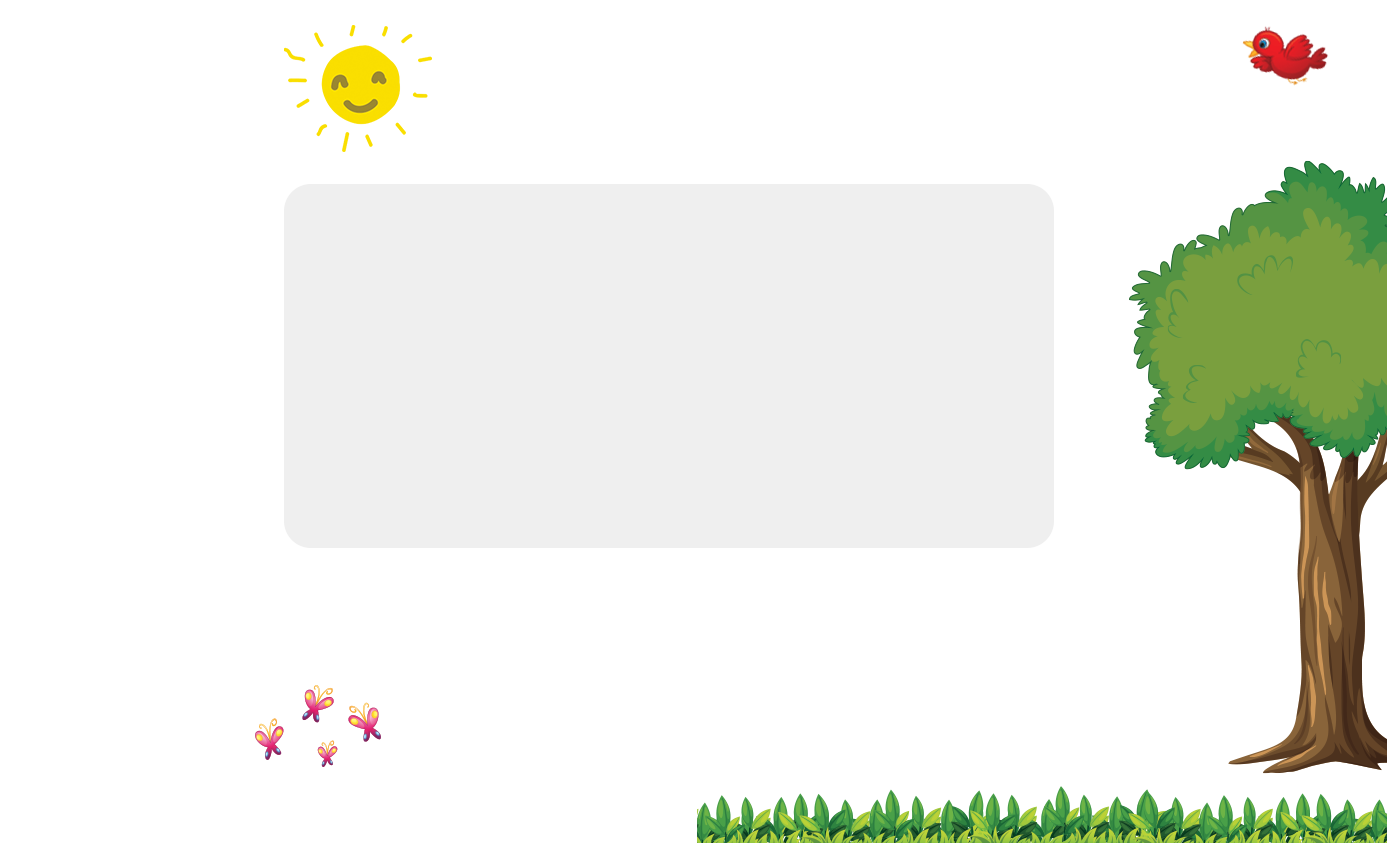 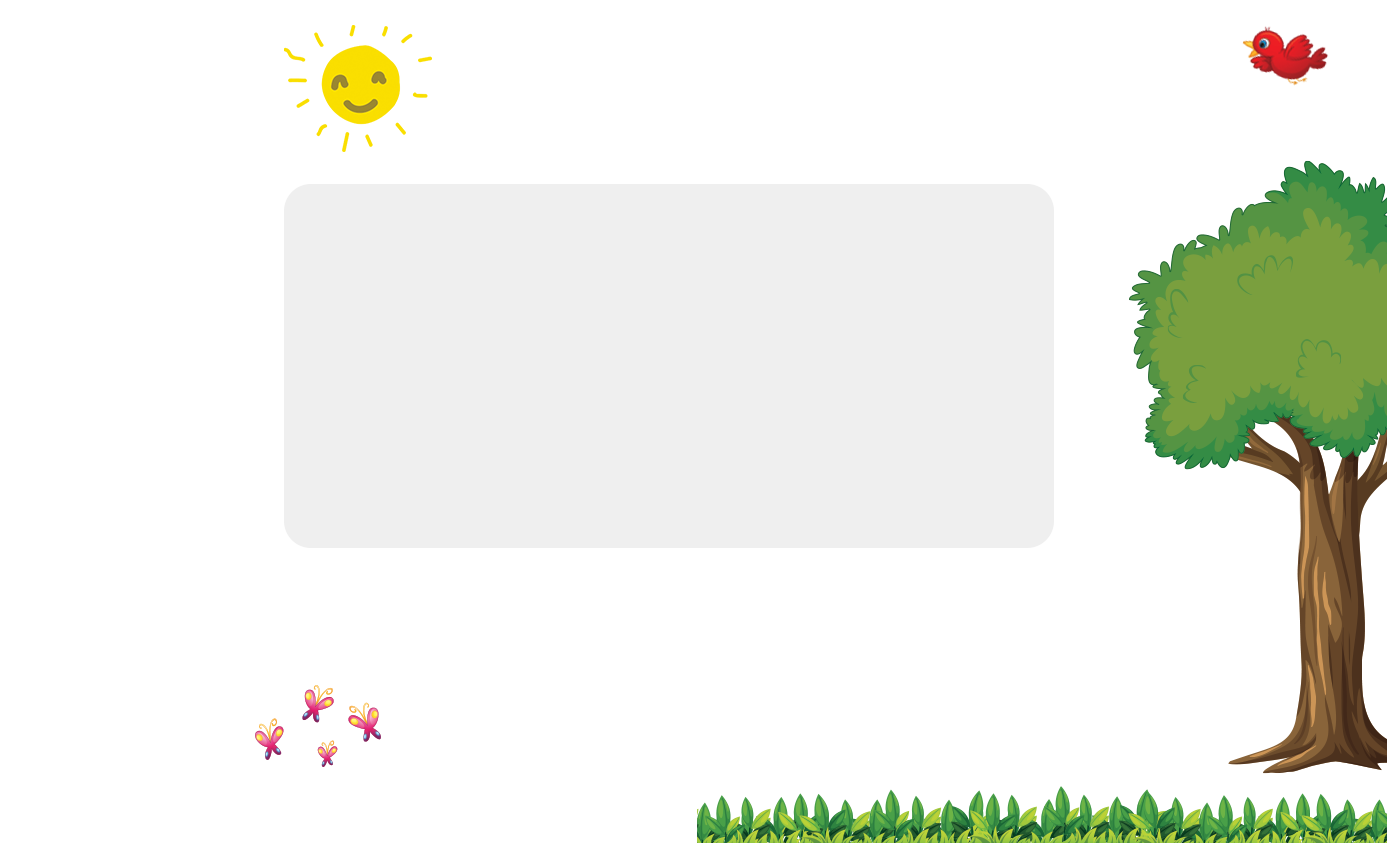 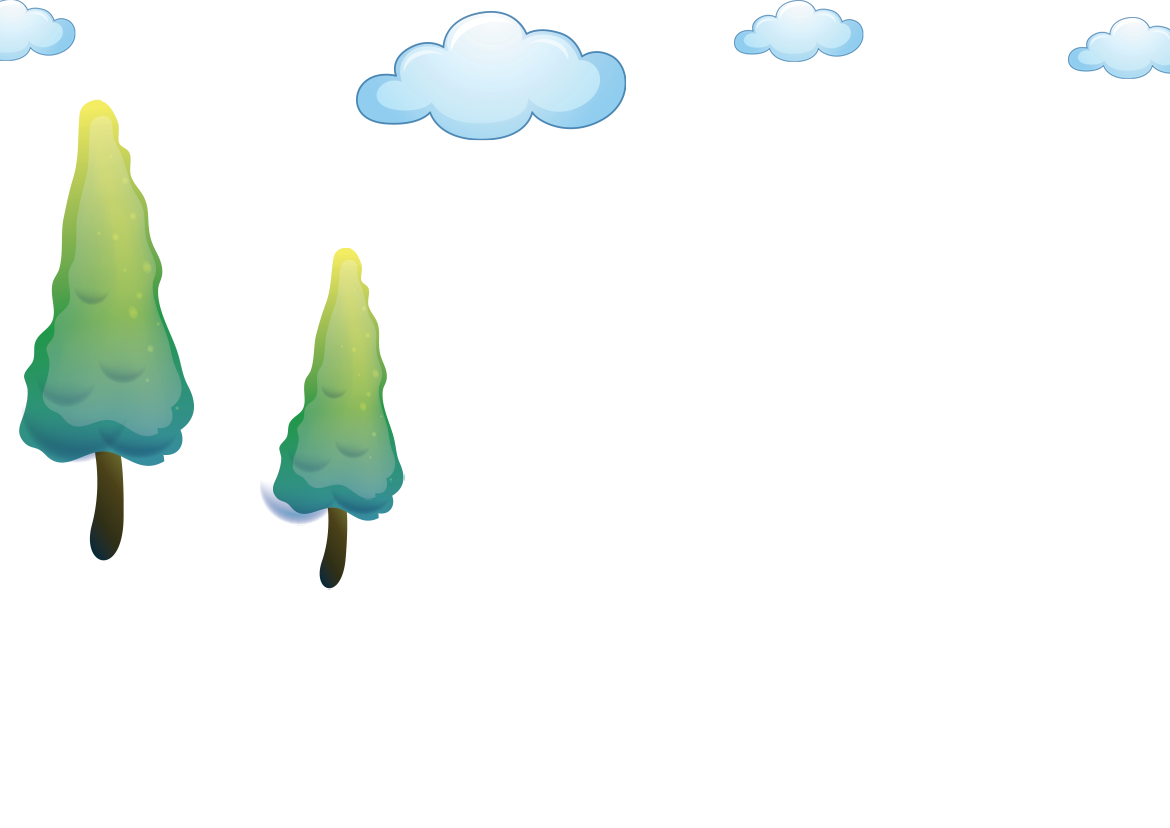 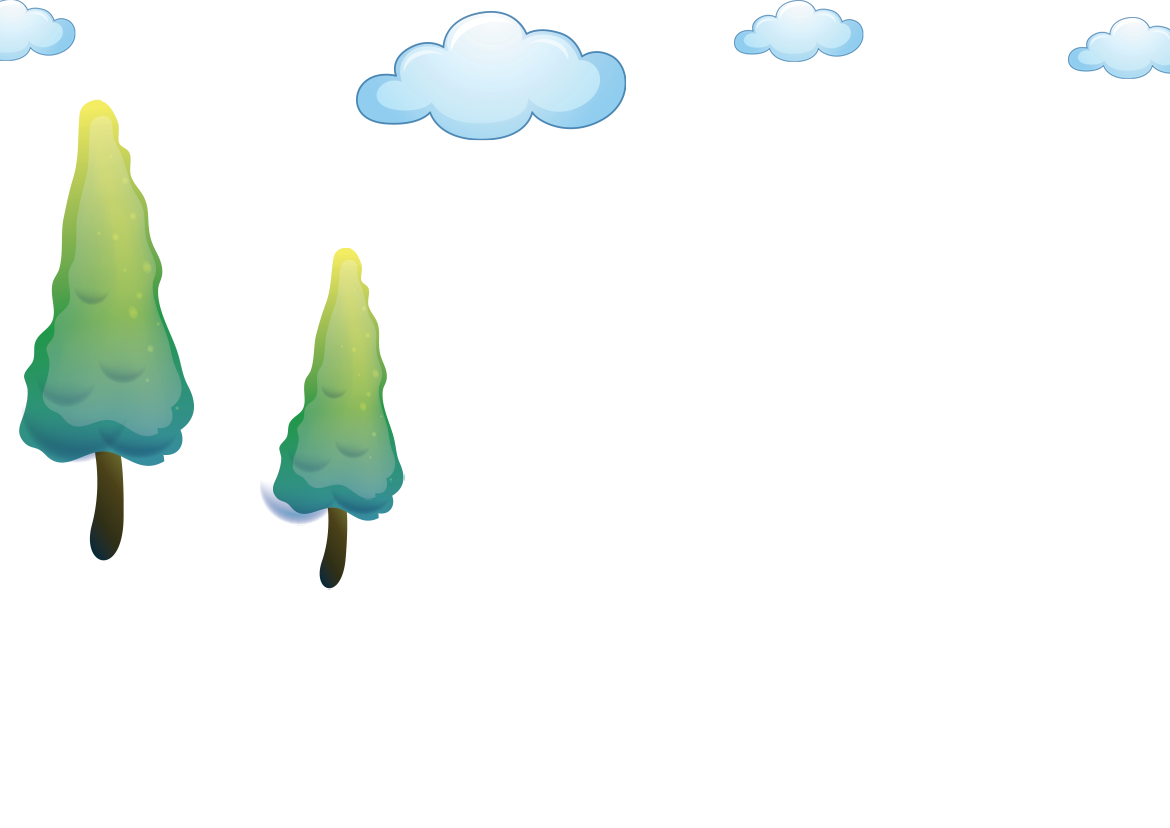 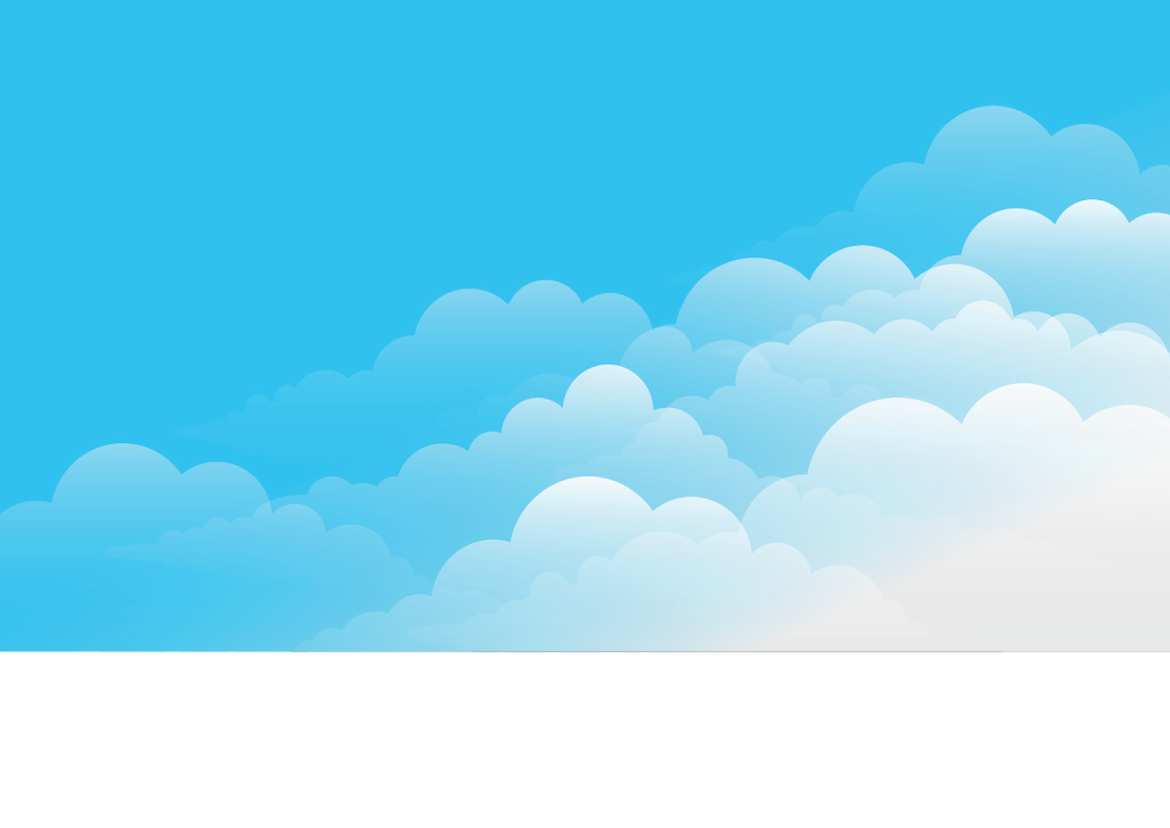 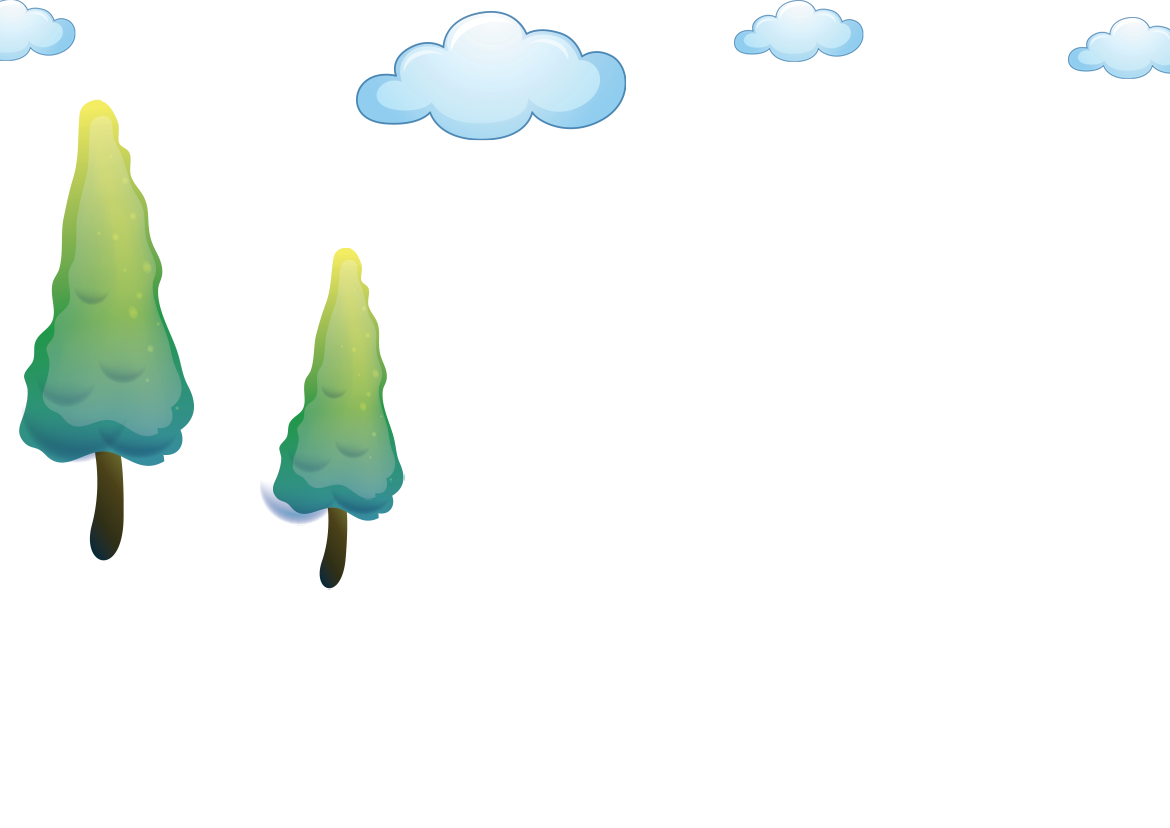 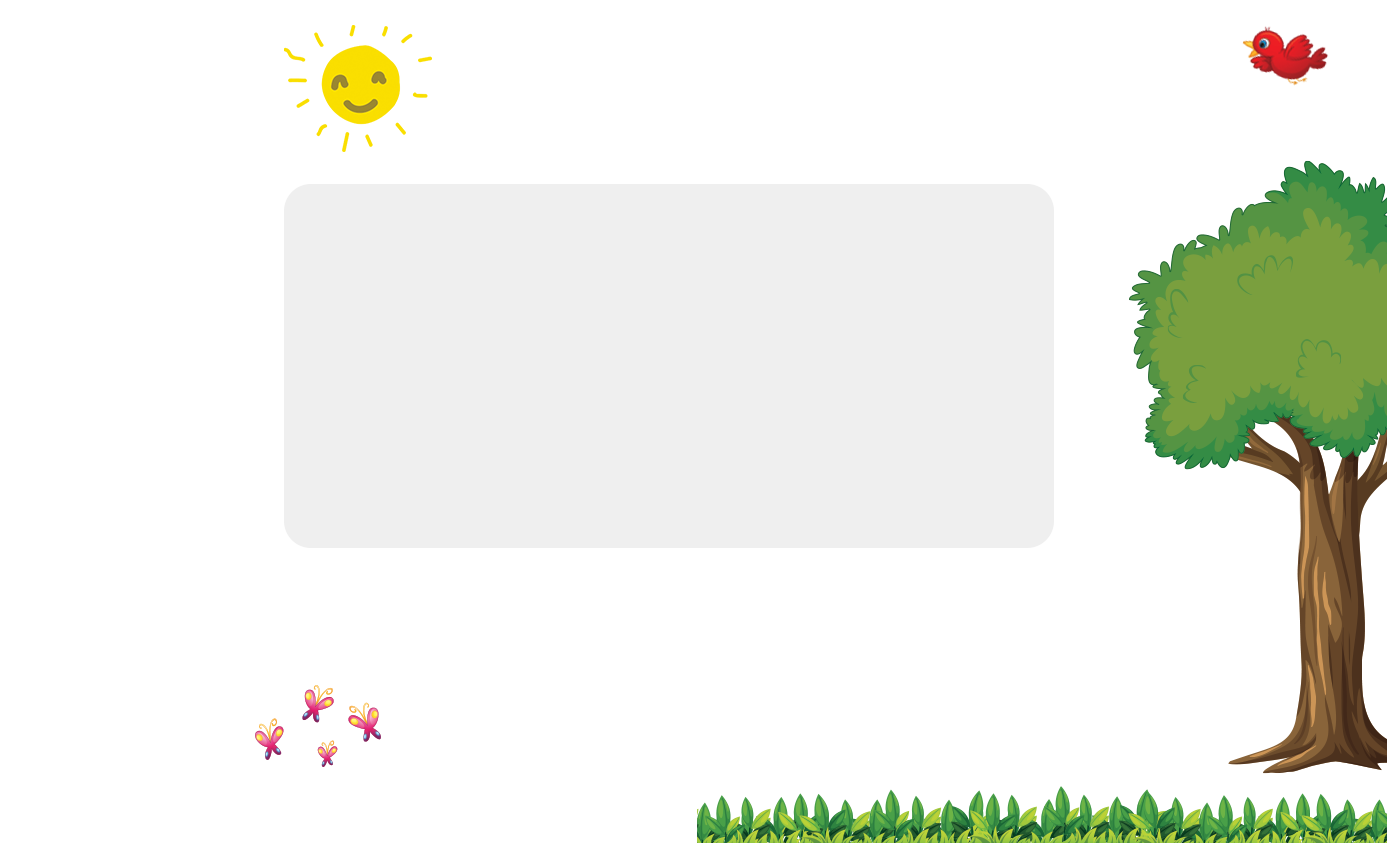 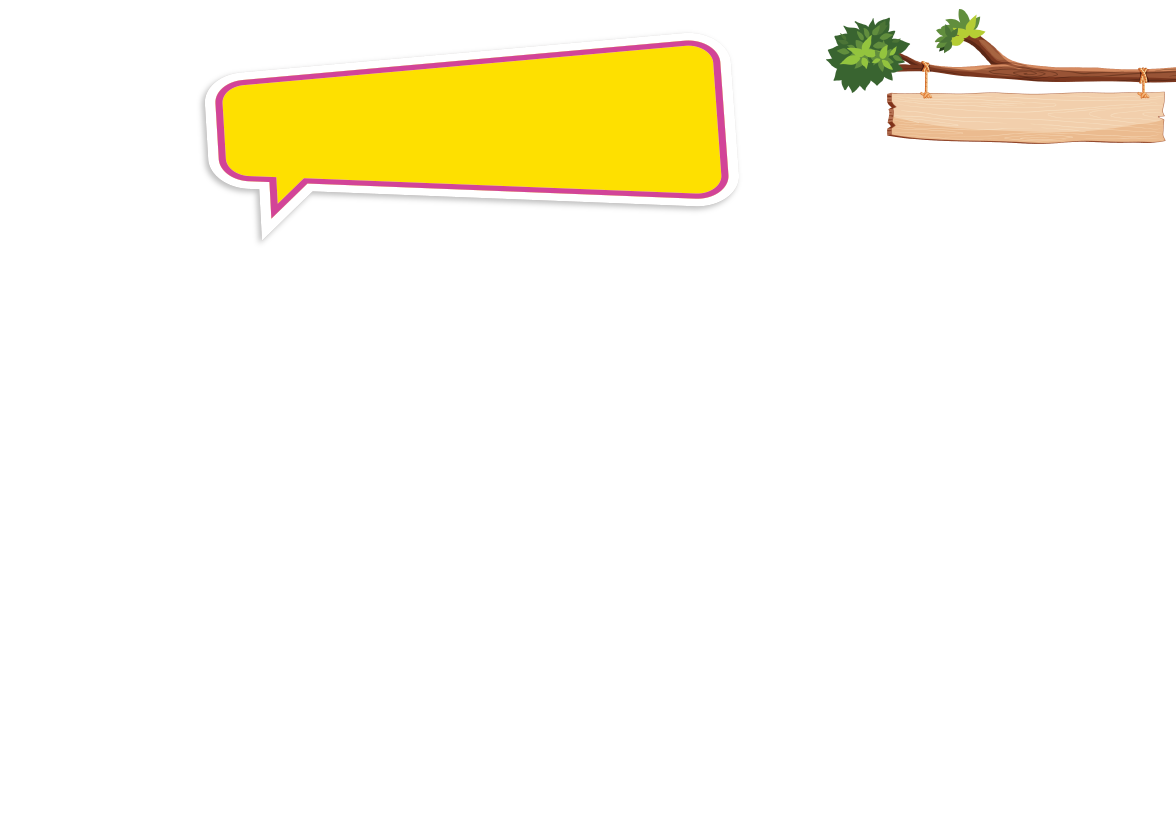 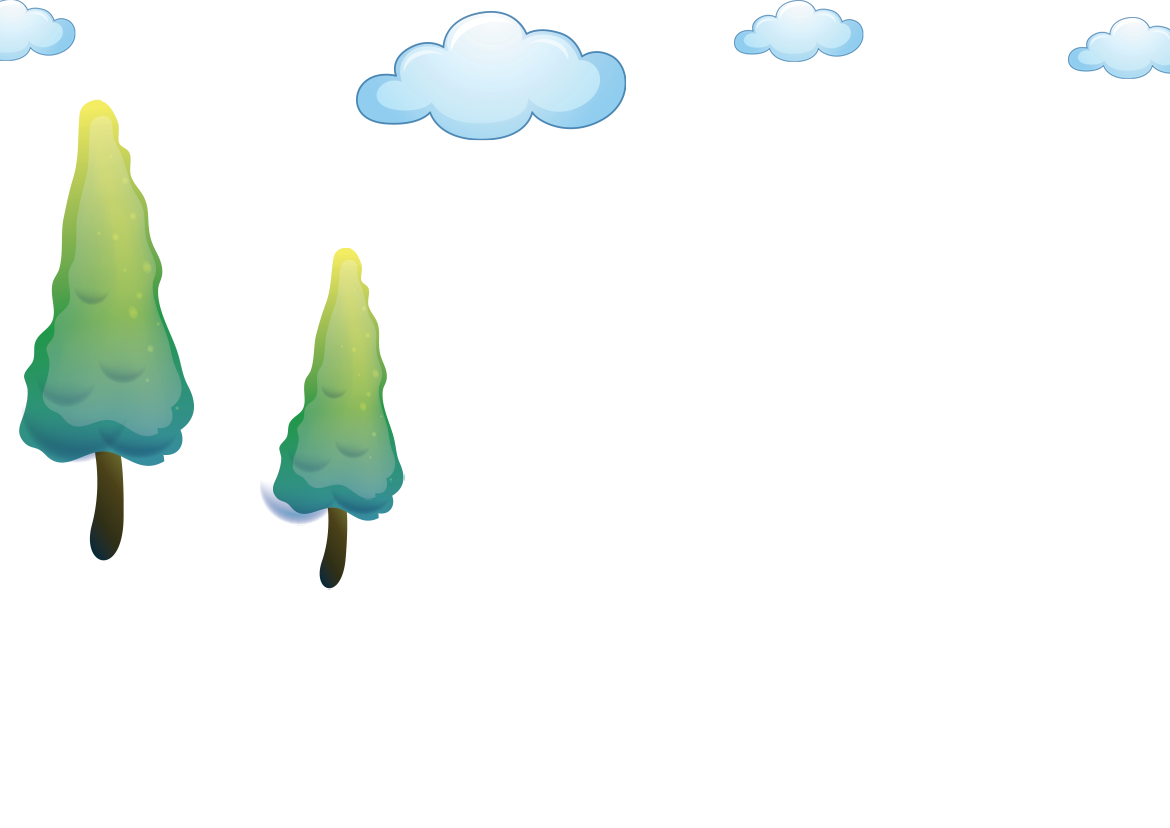 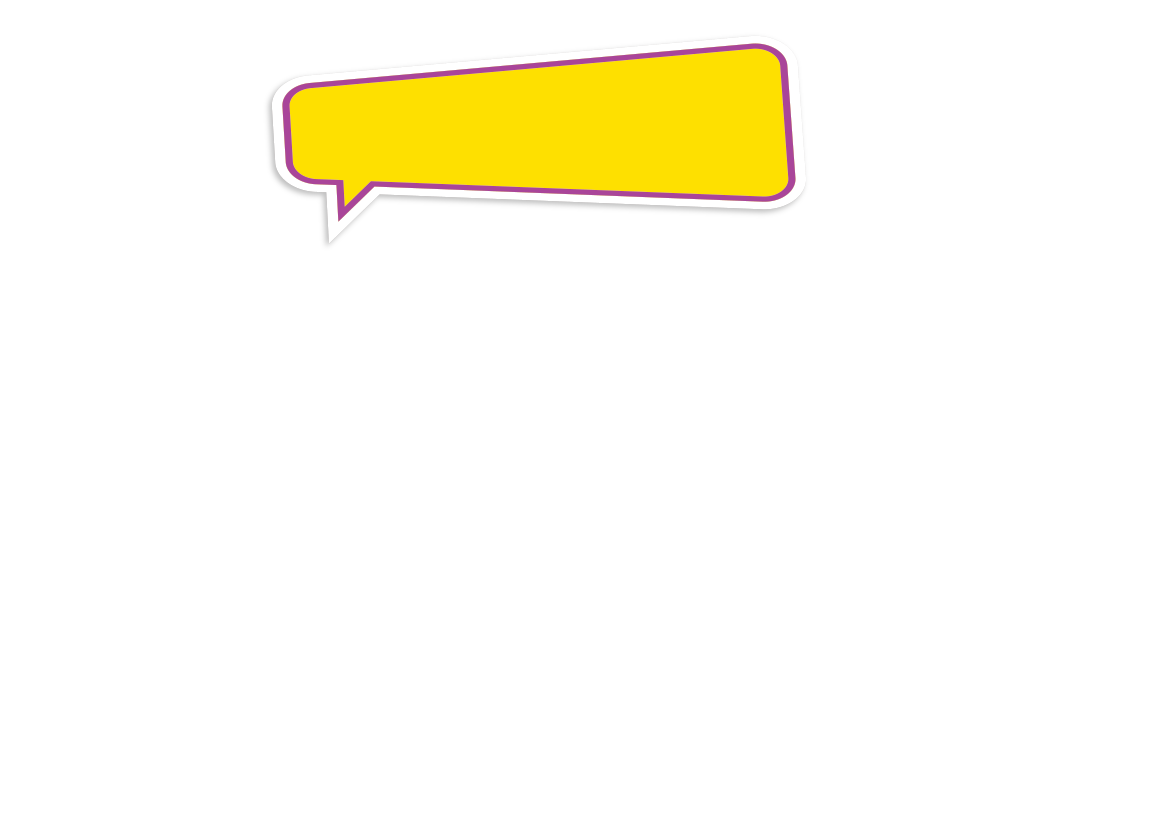 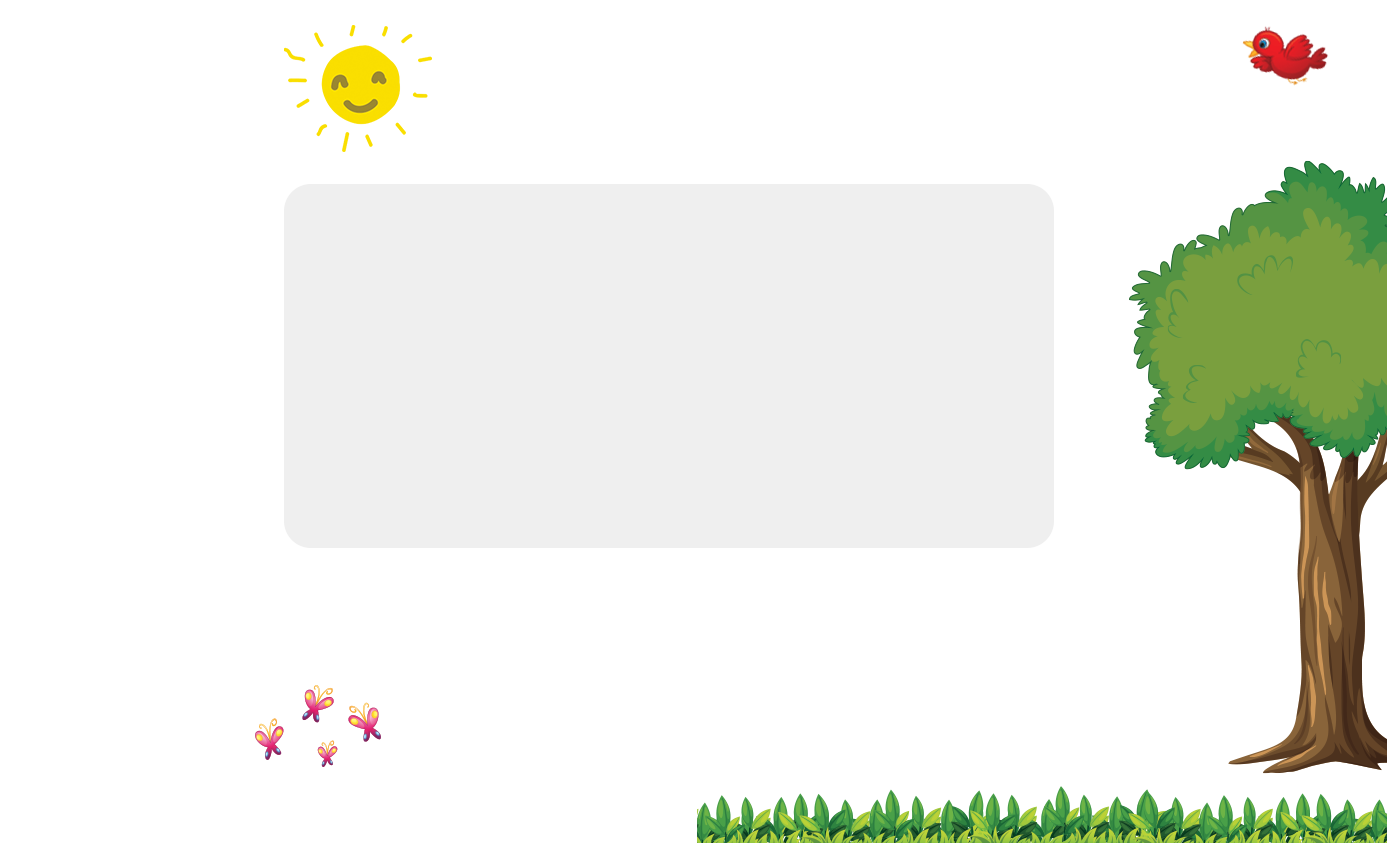 หวาดกลัว
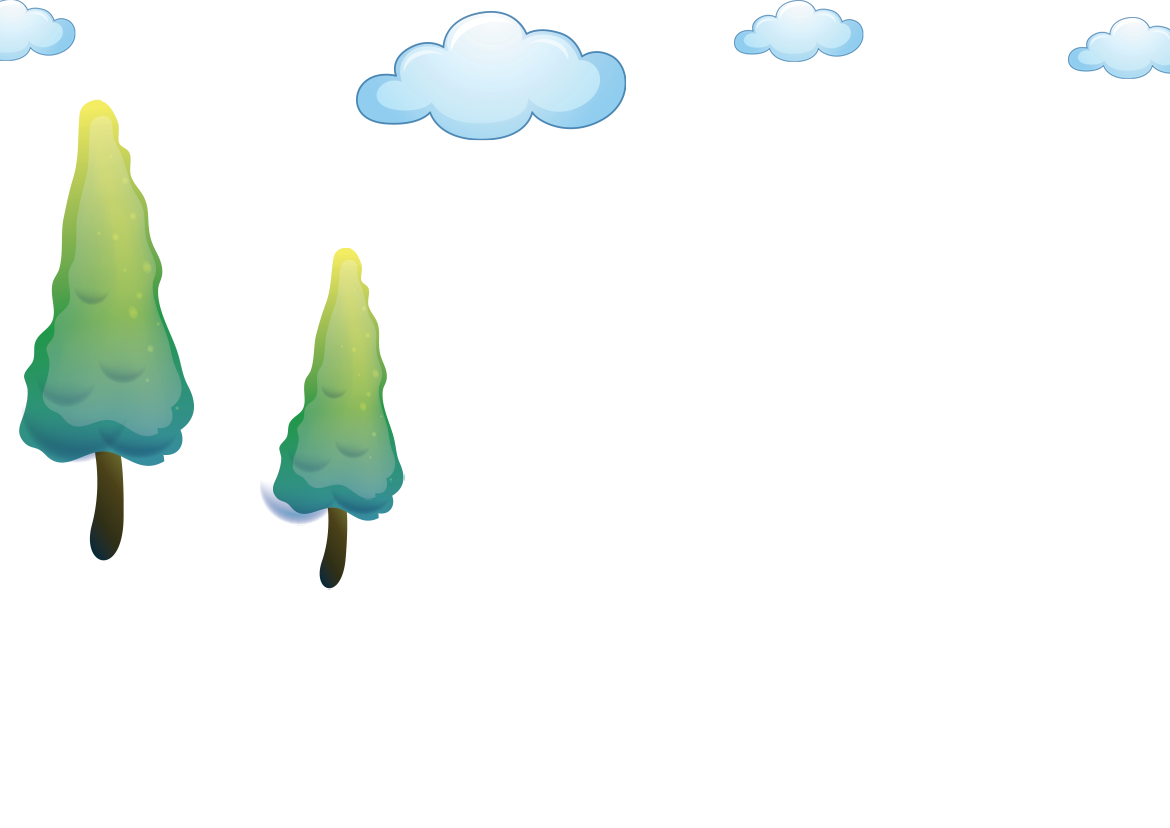 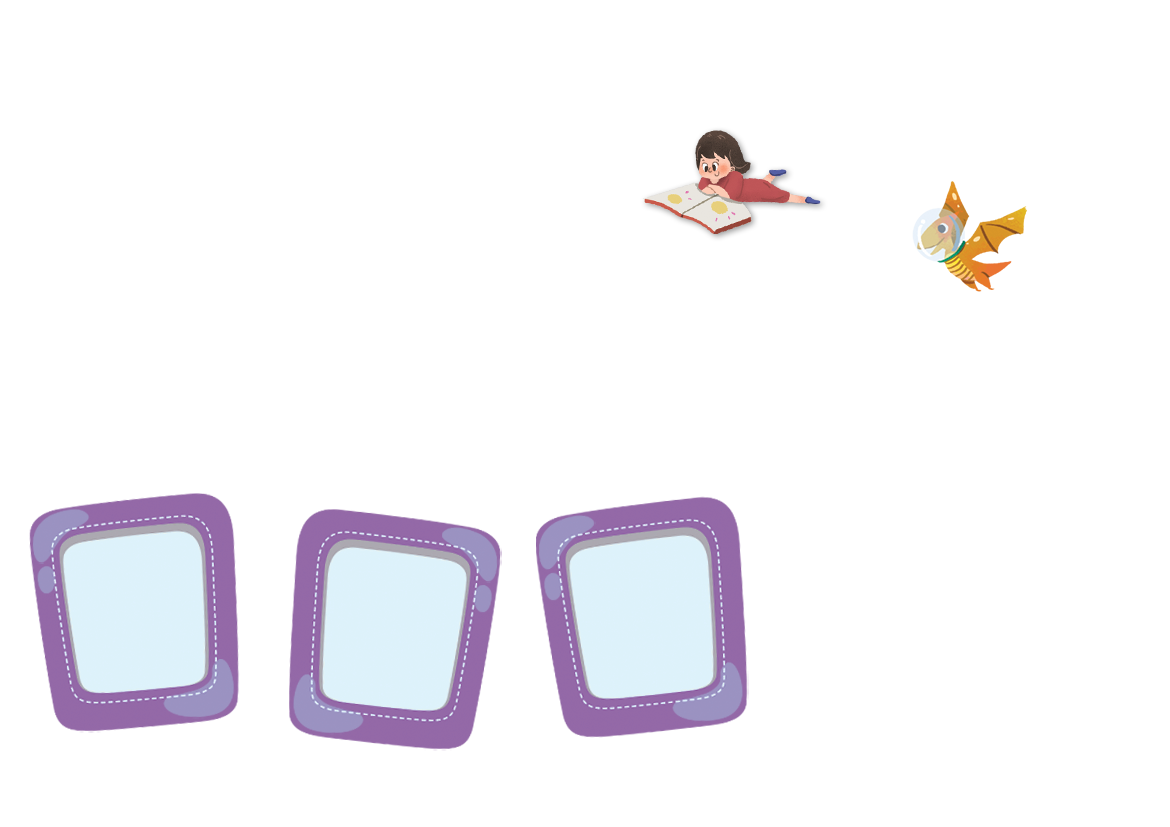 Online Classroom
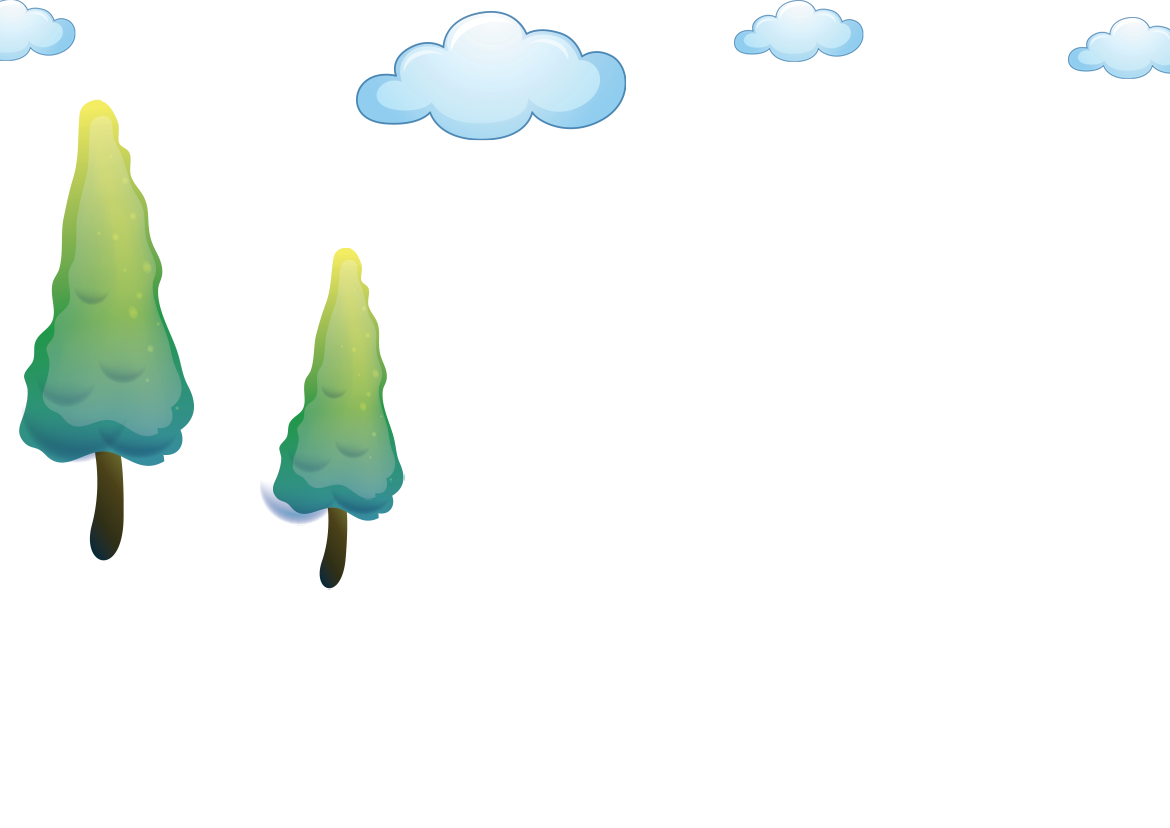 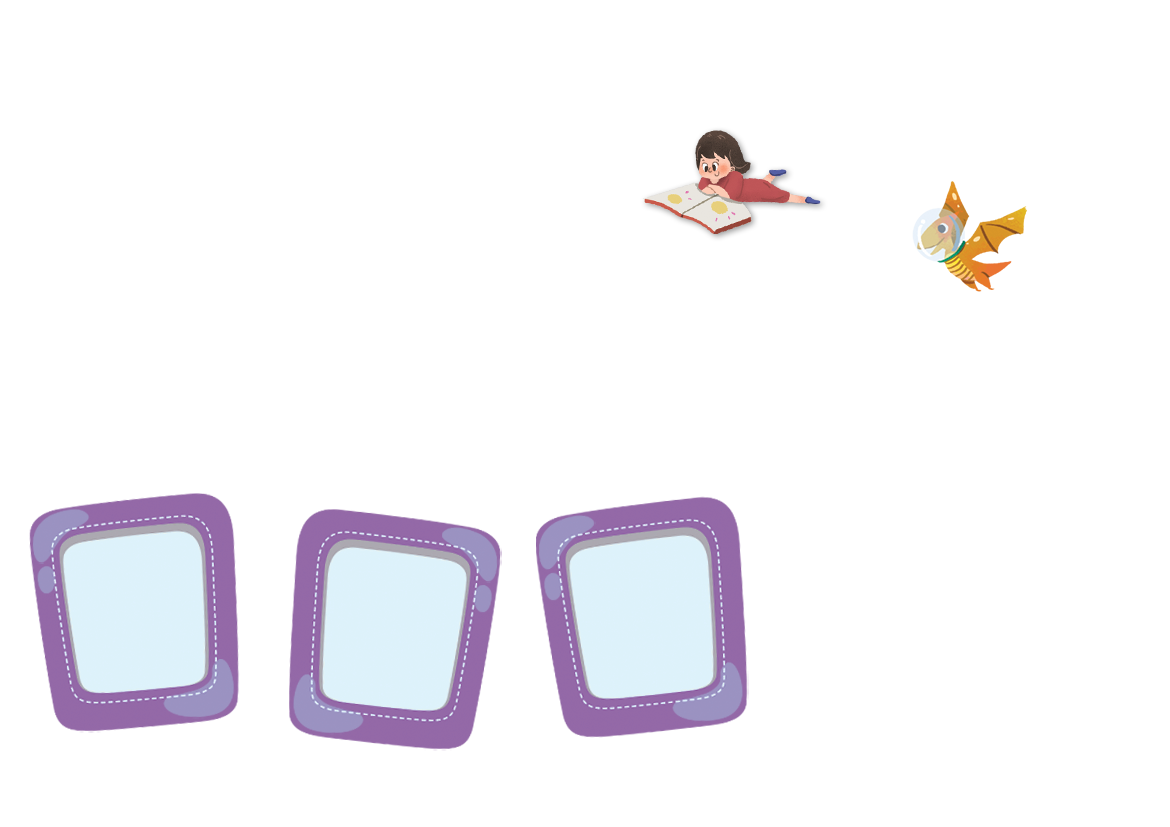 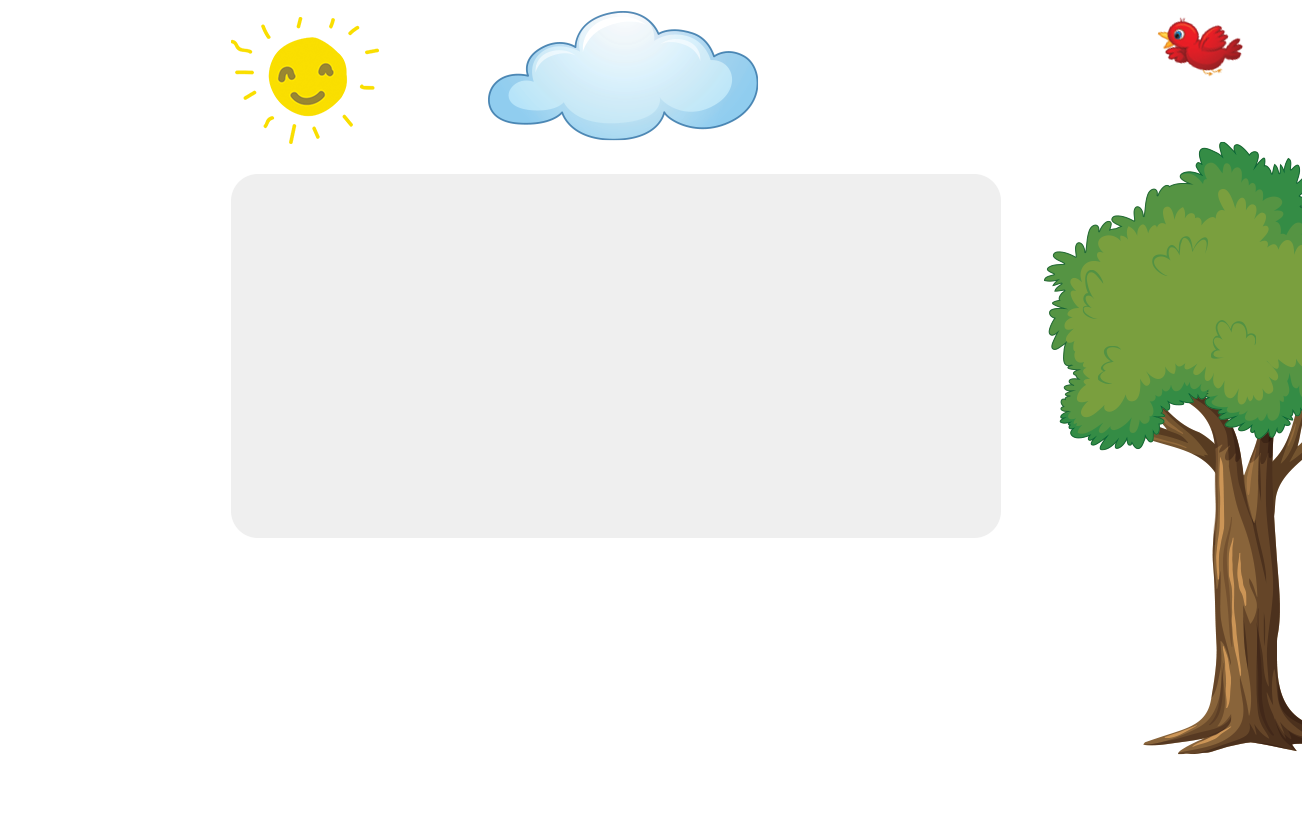 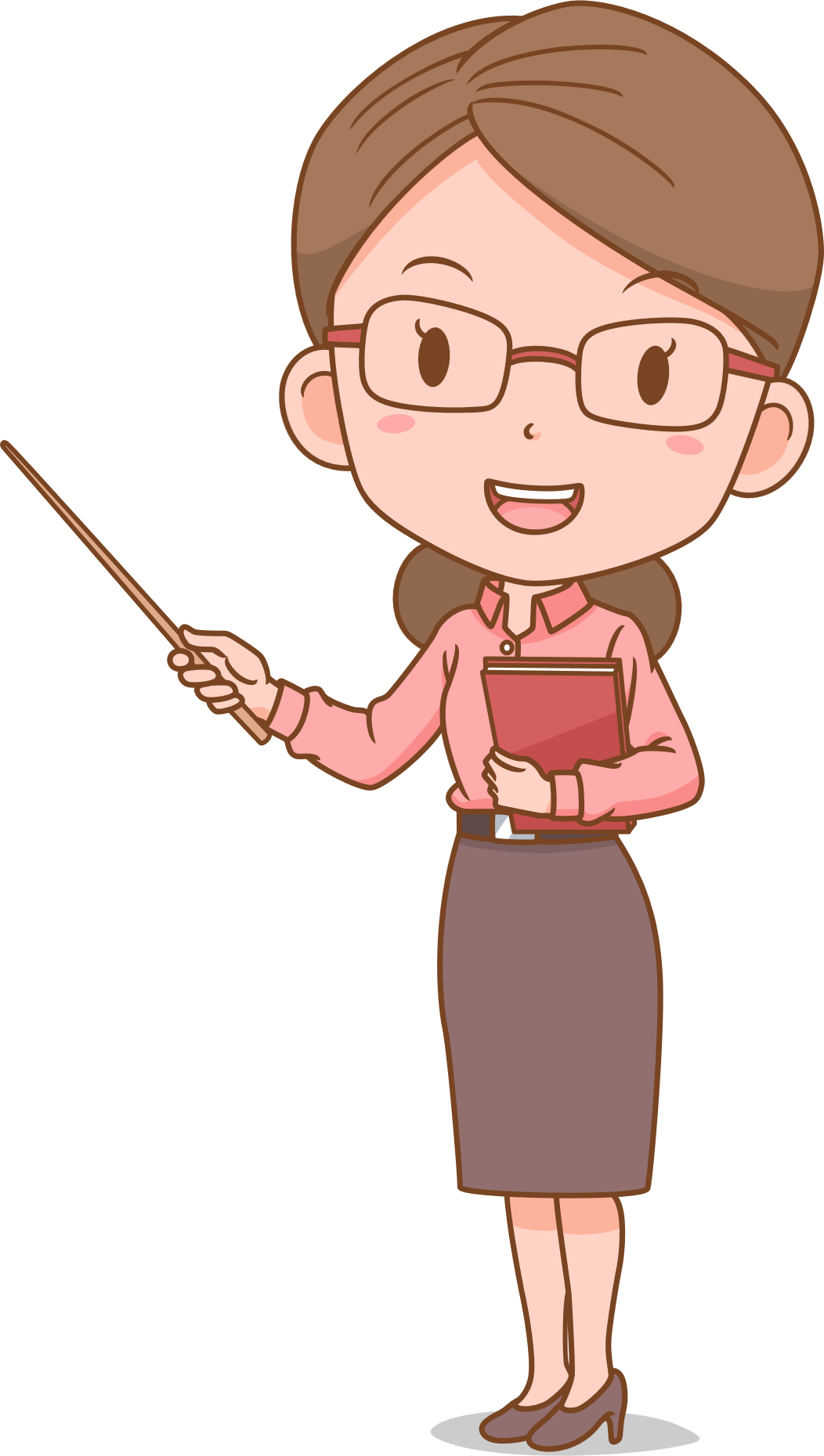 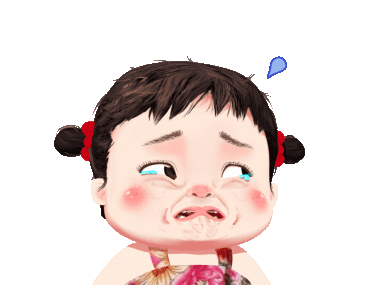 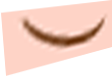 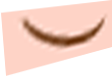 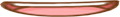 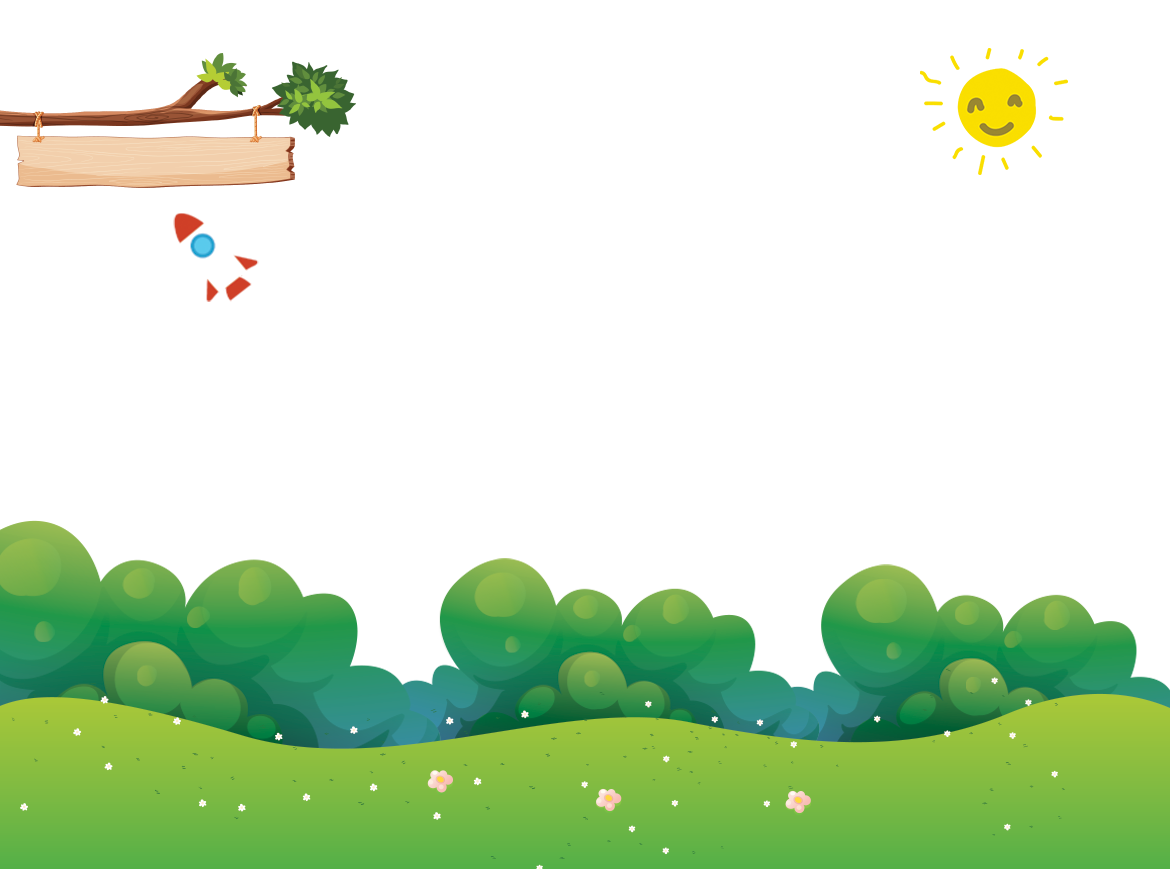 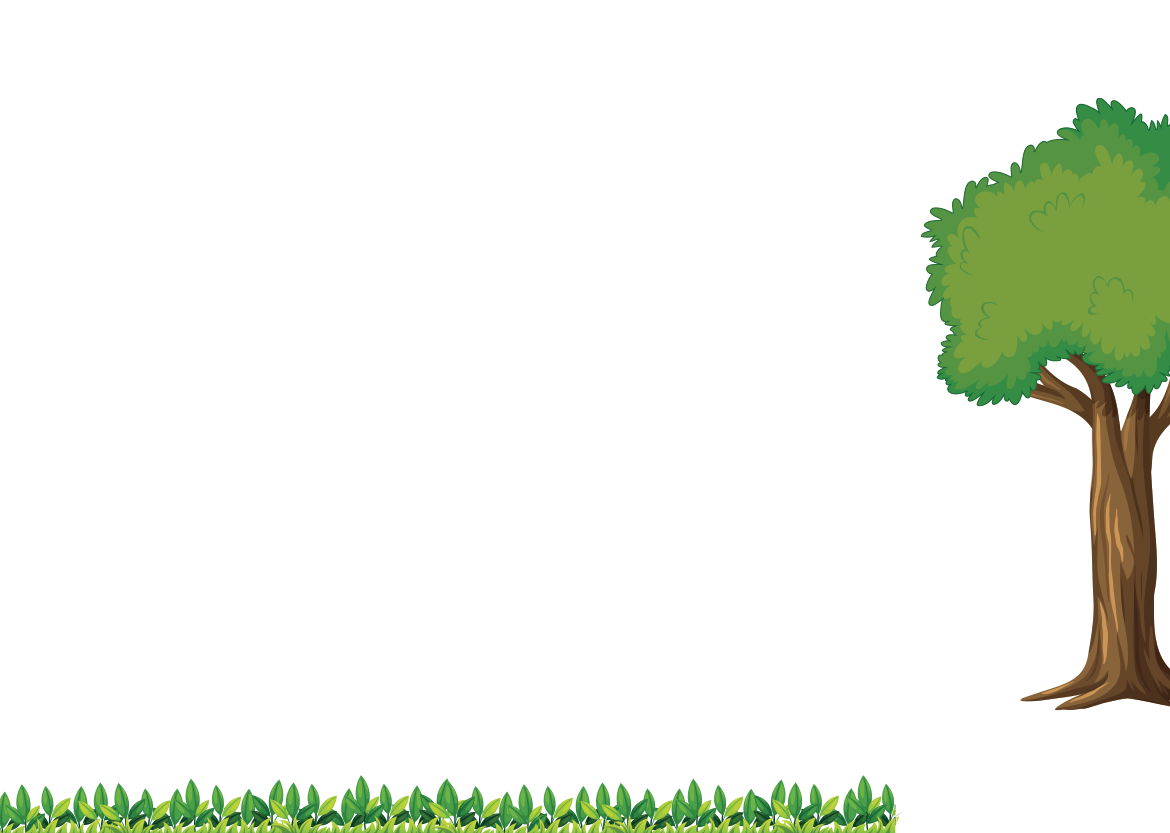 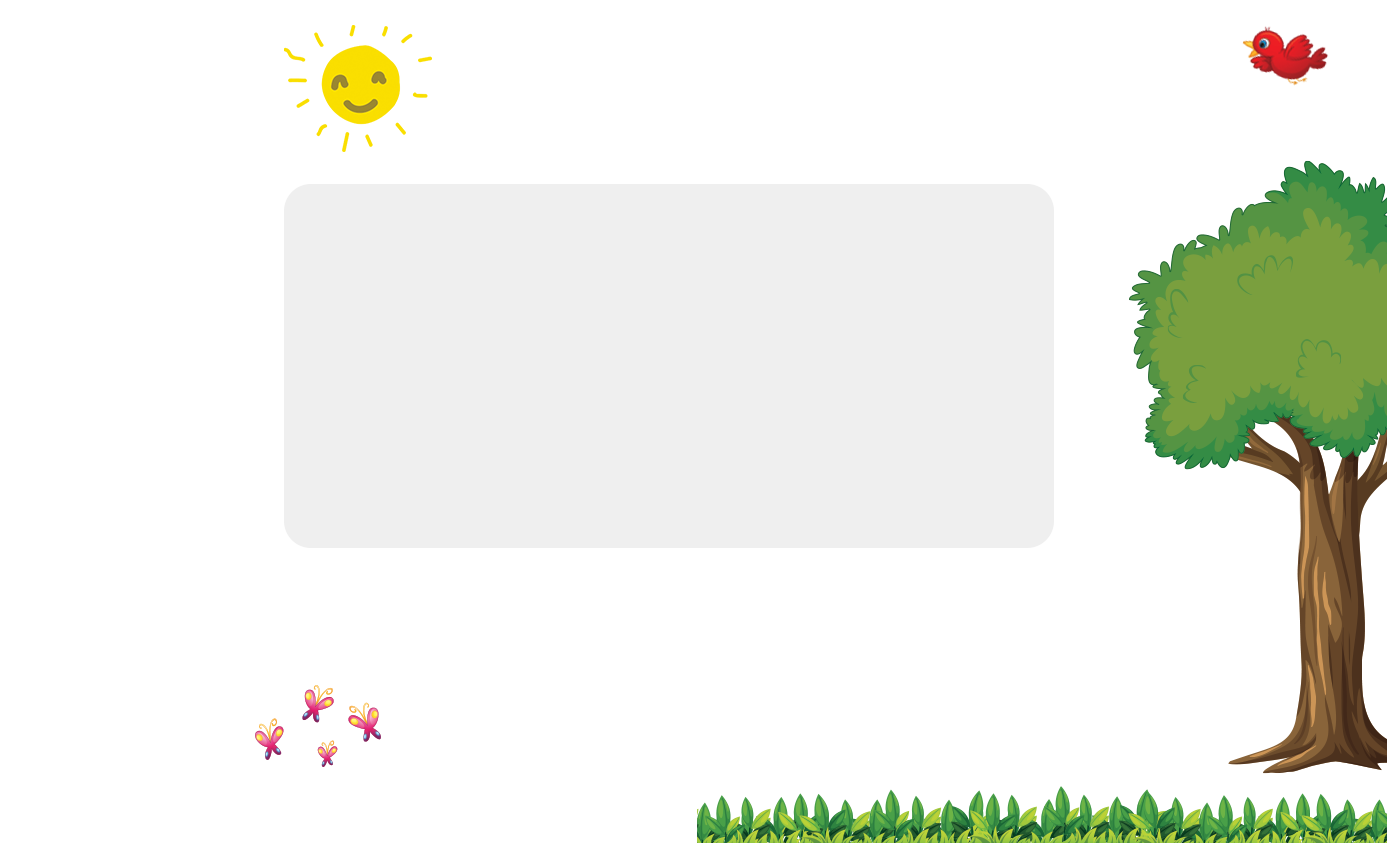 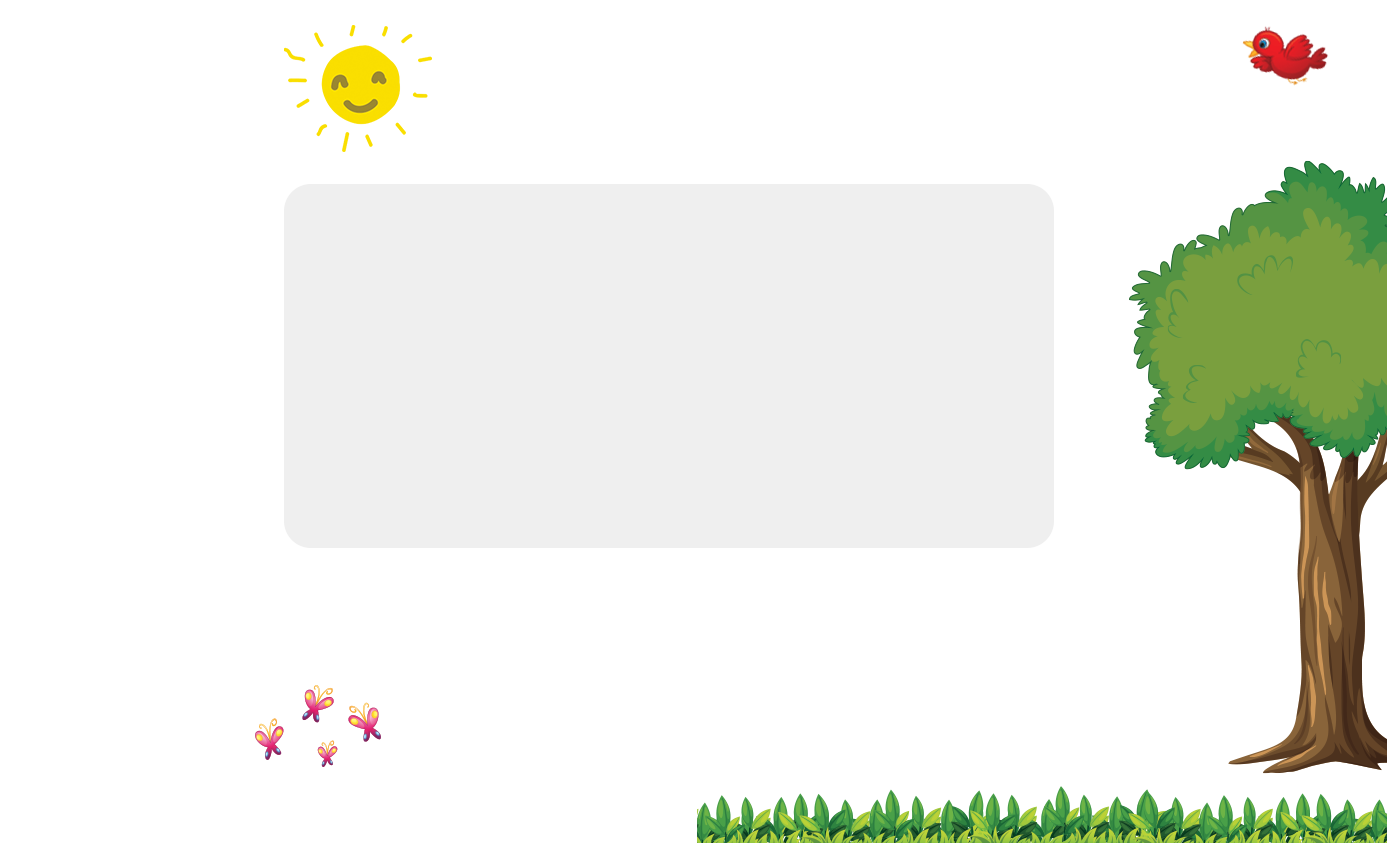 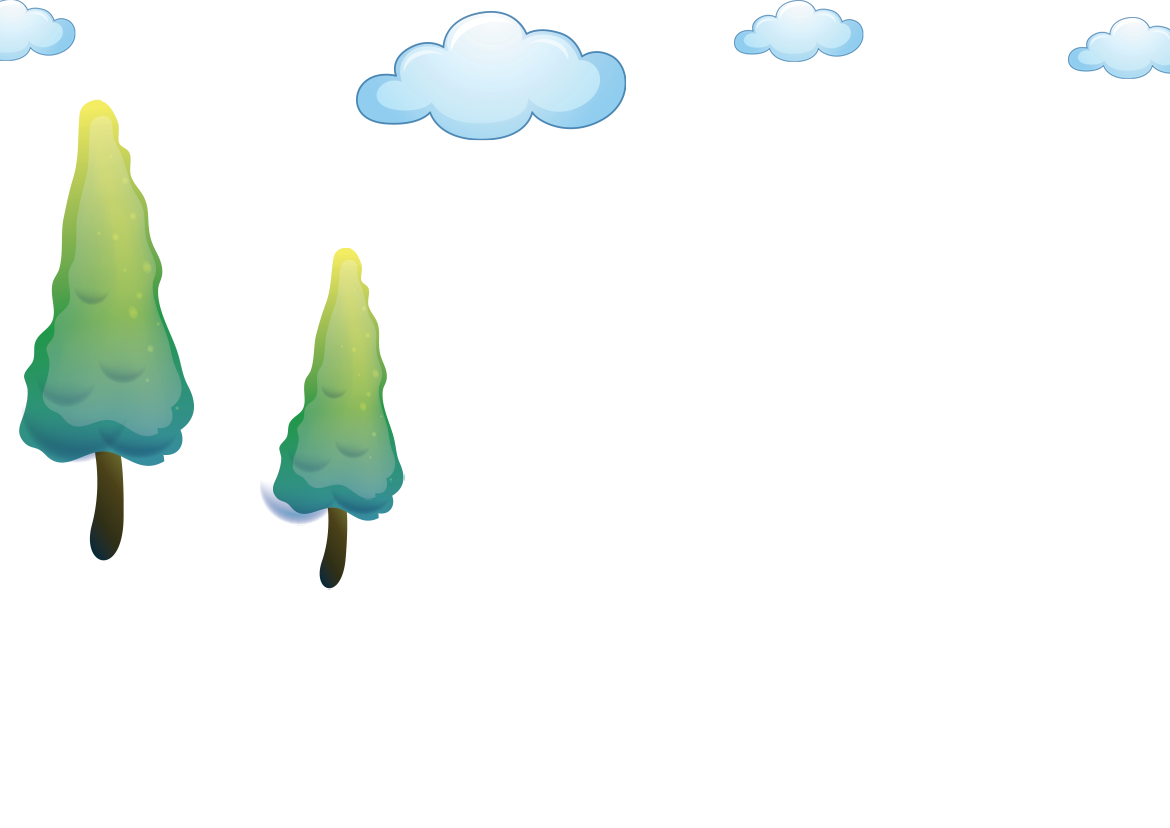 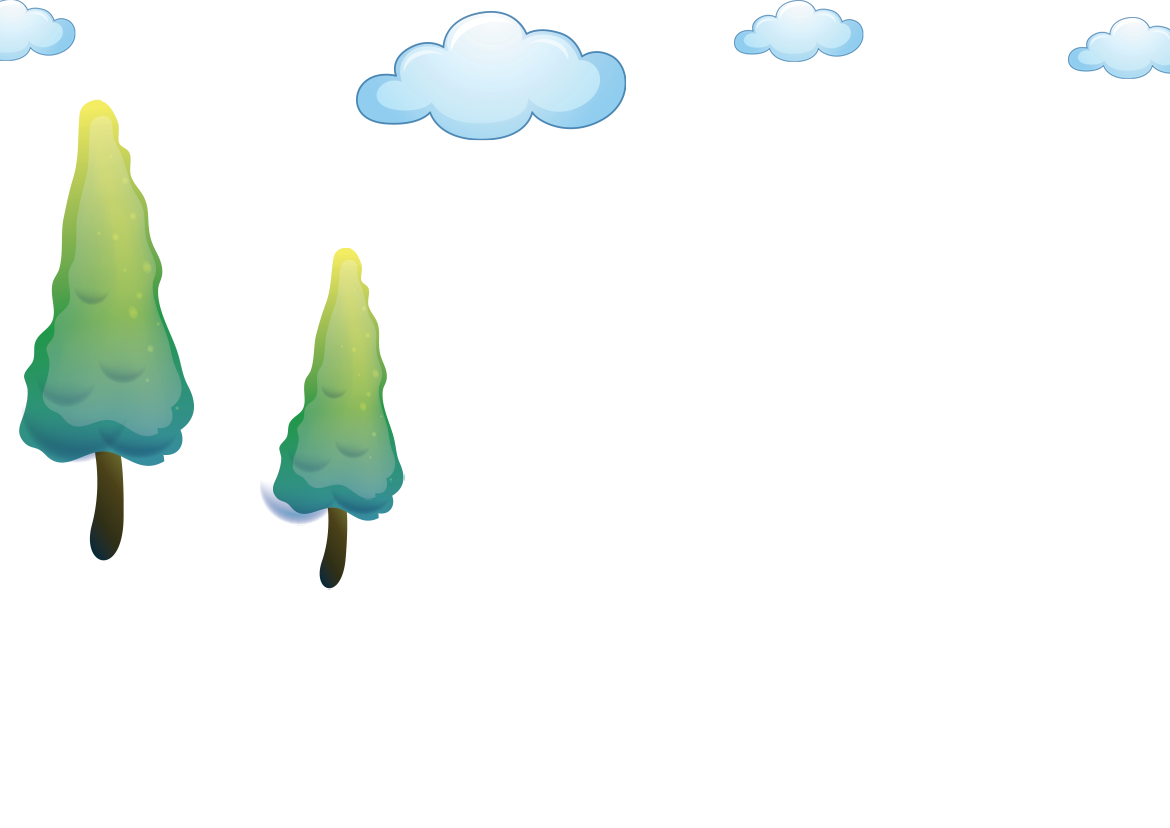 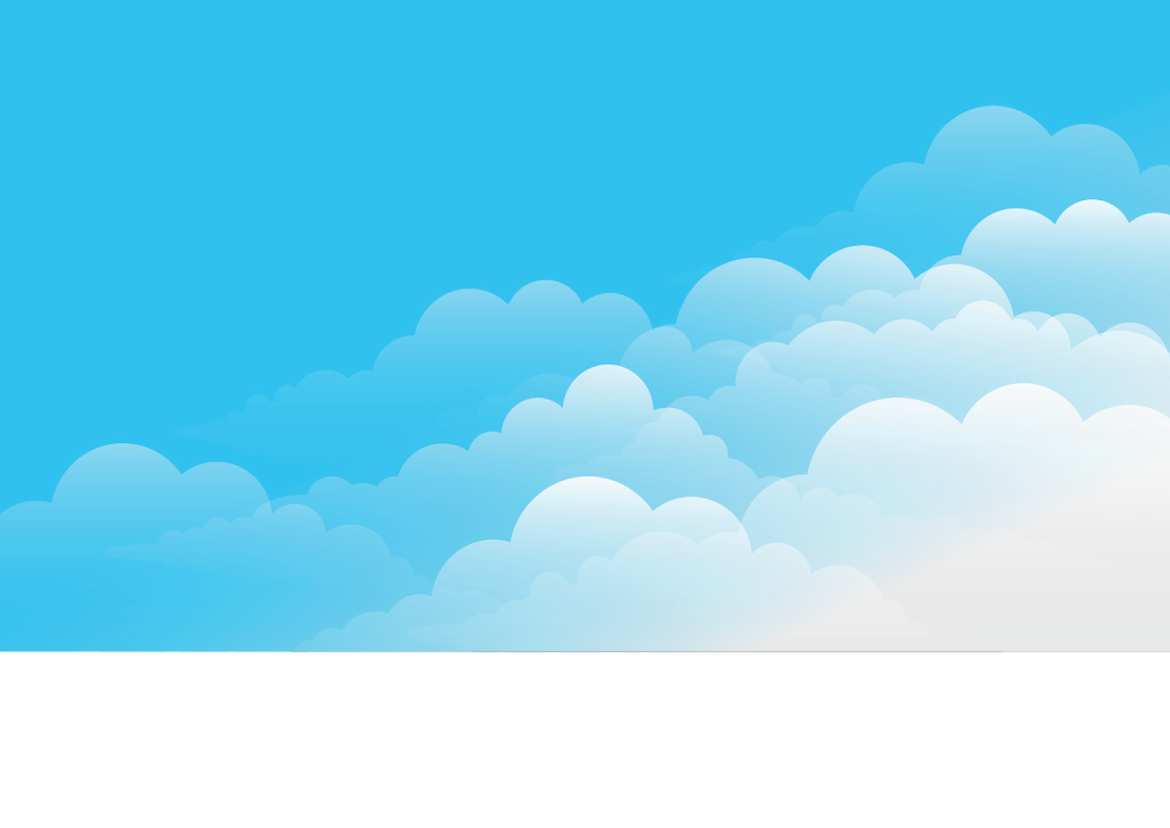 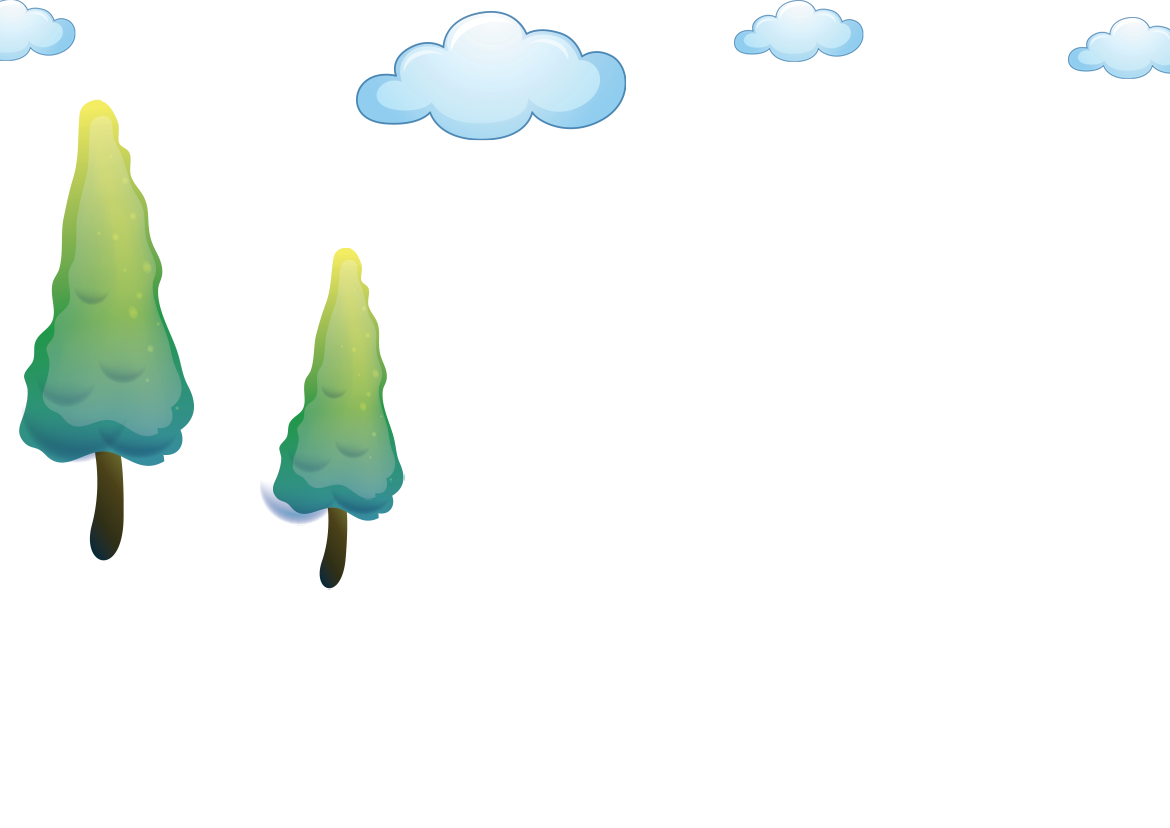 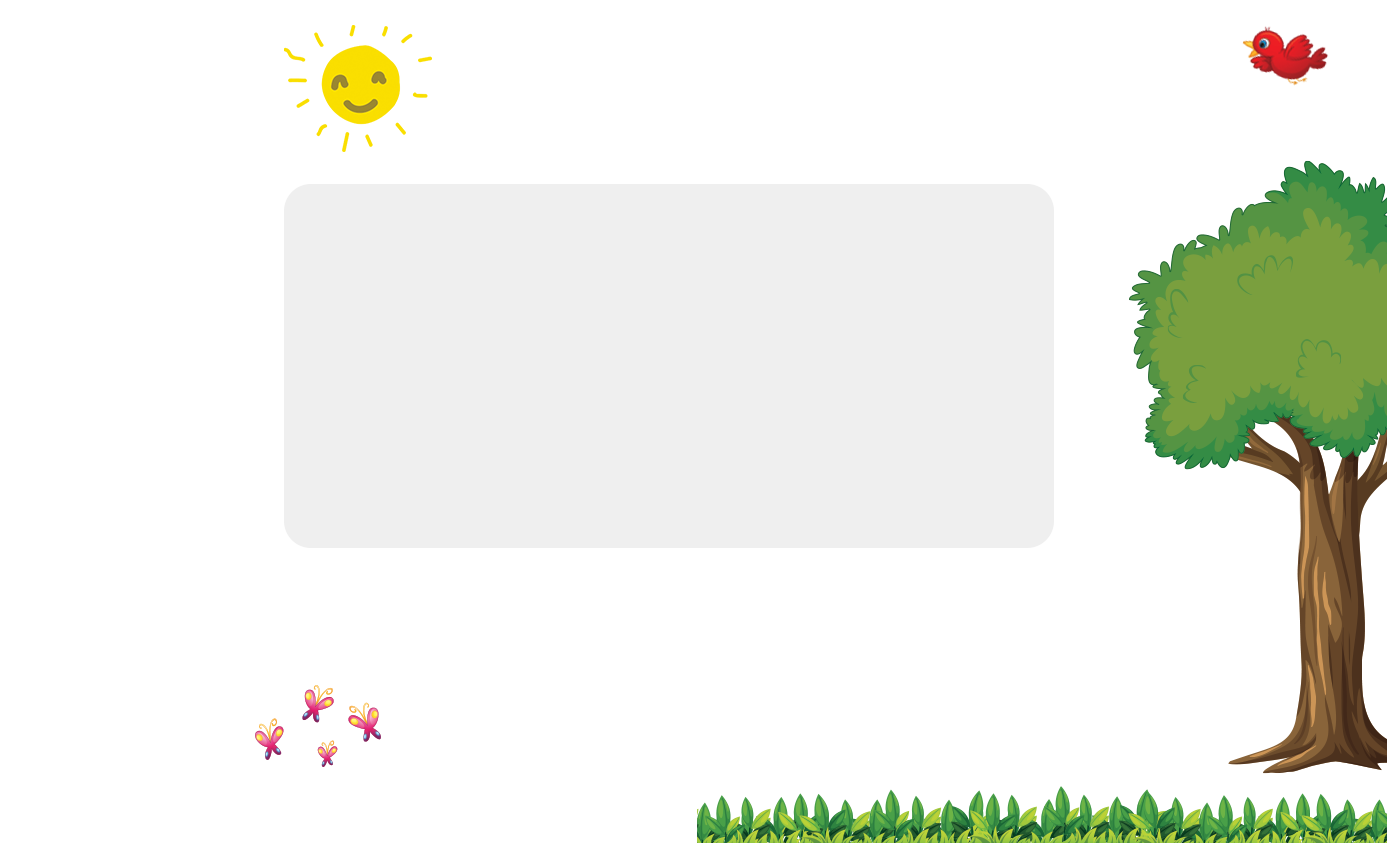 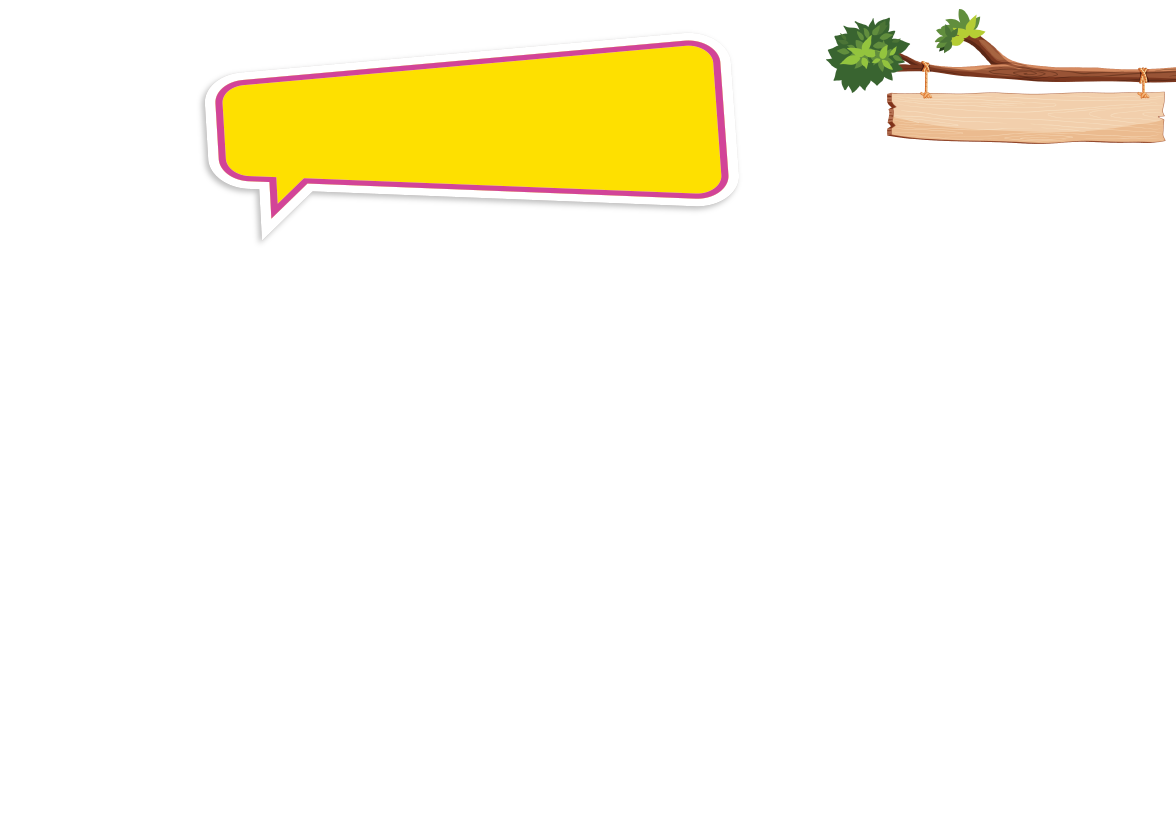 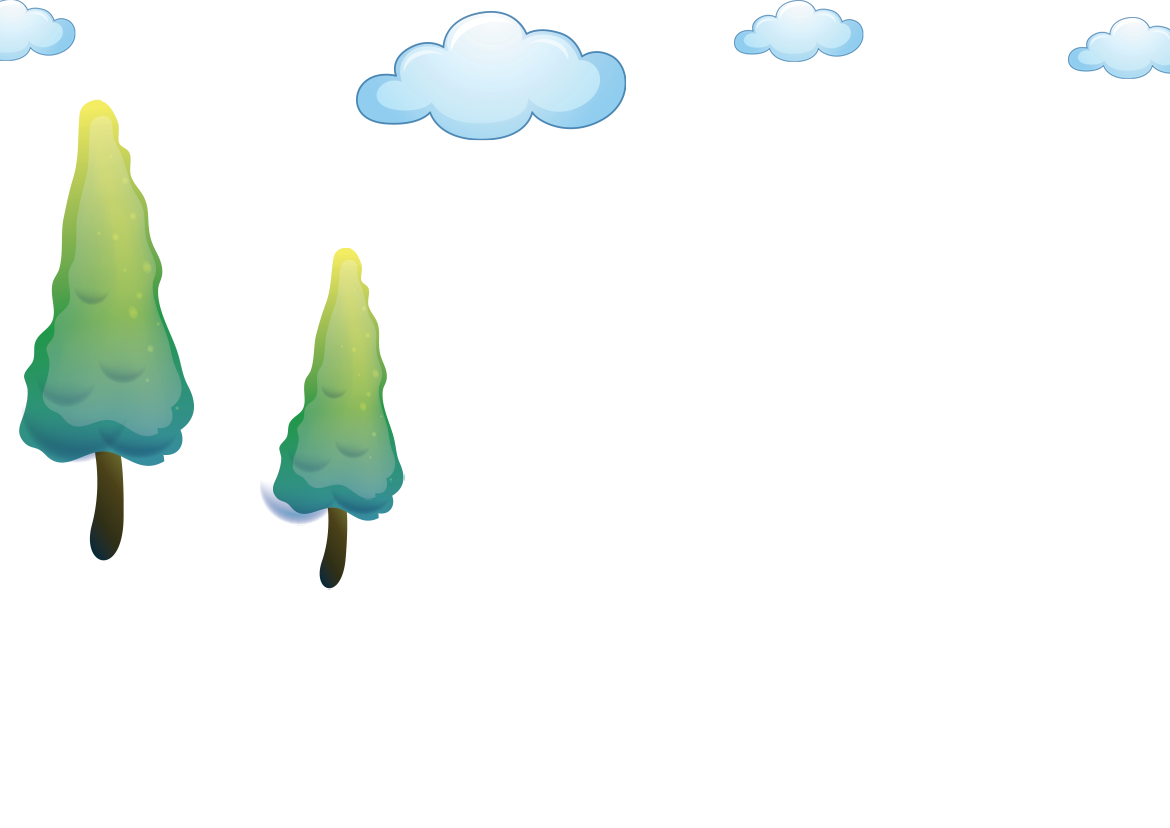 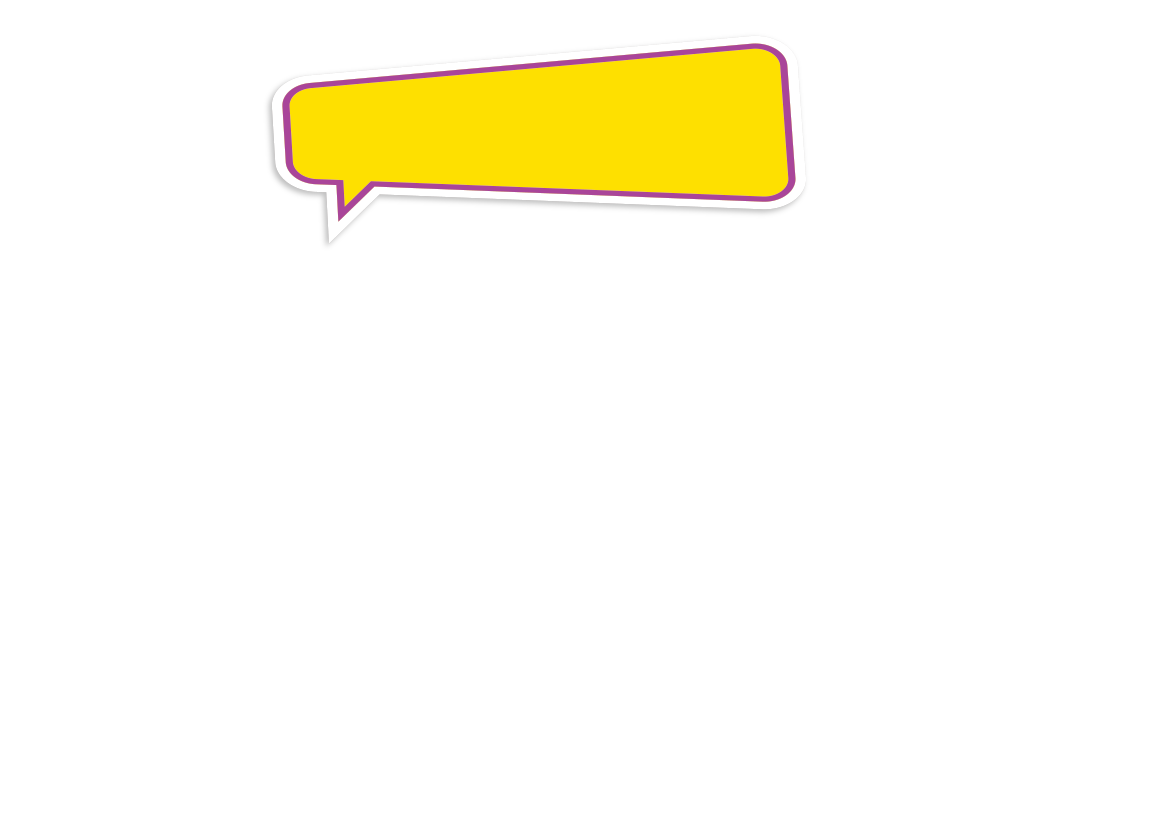 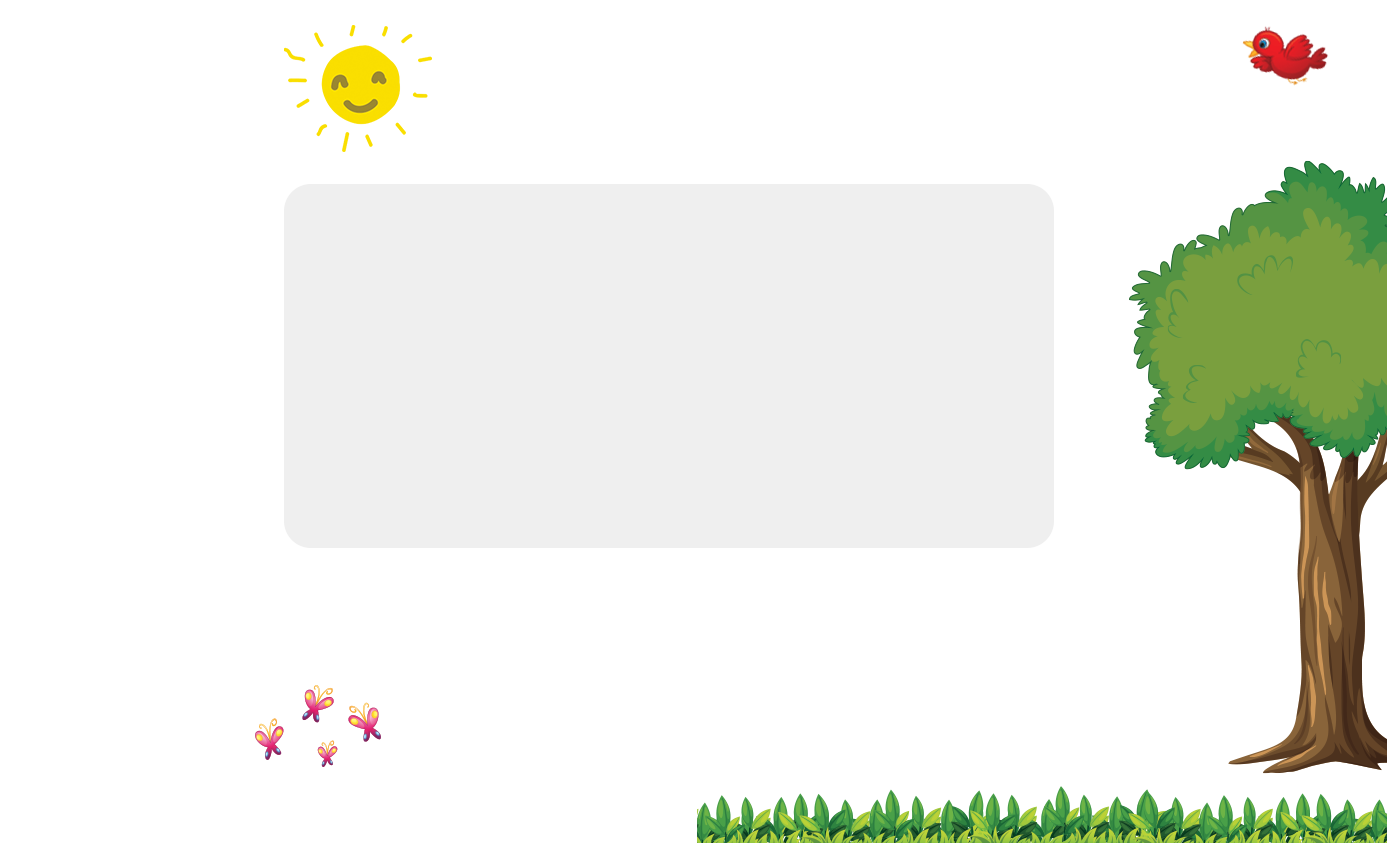 ไร้ความหวัง
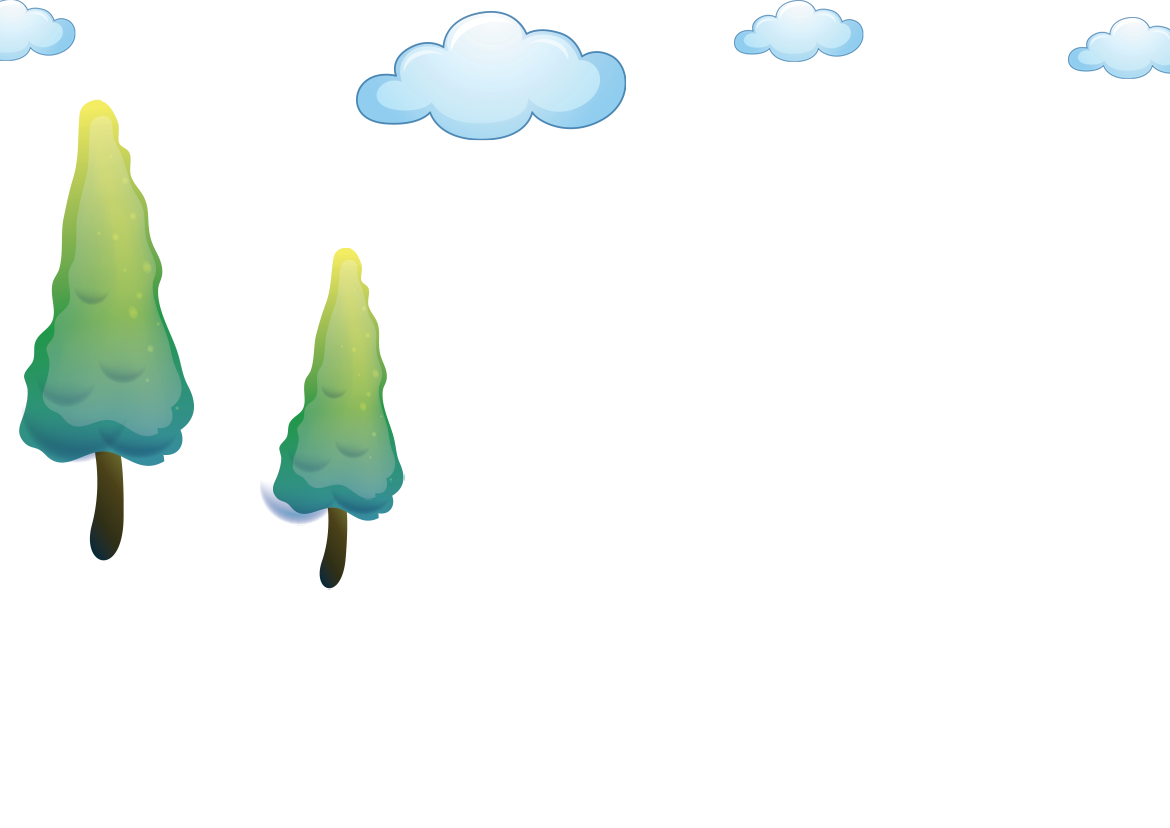 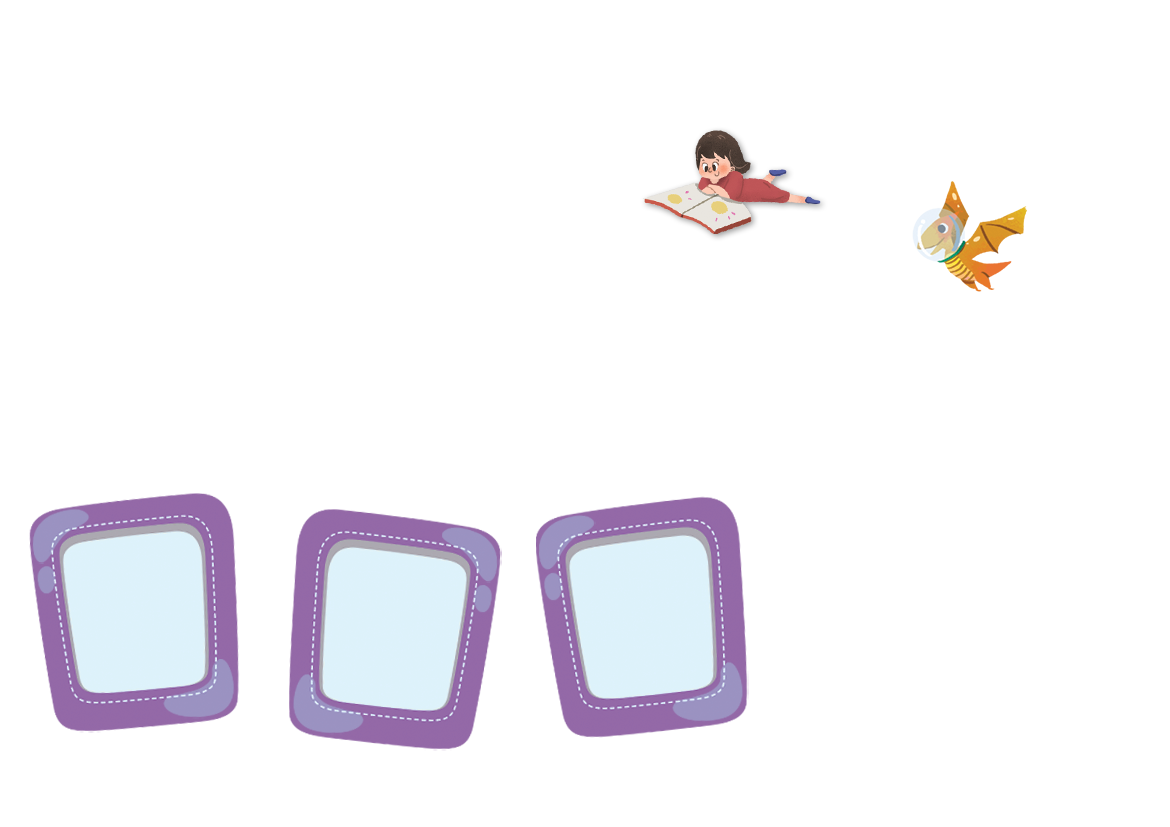 Online Classroom
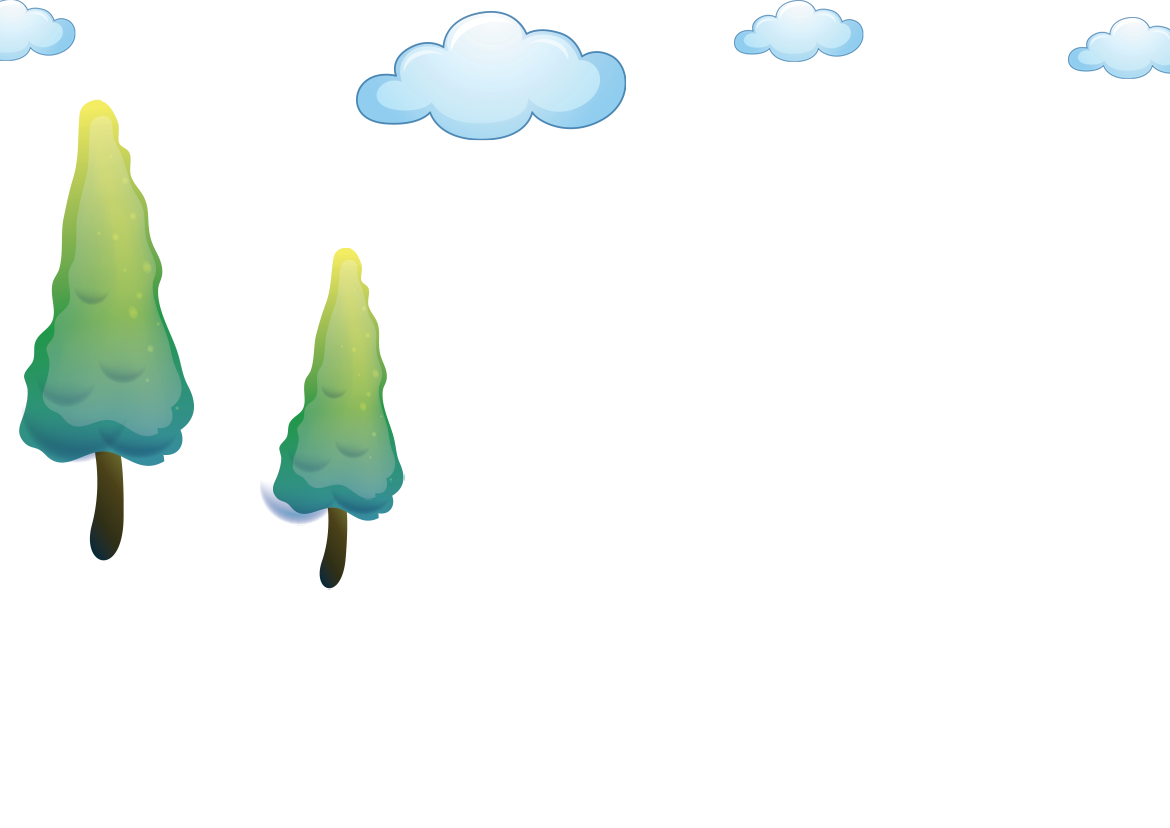 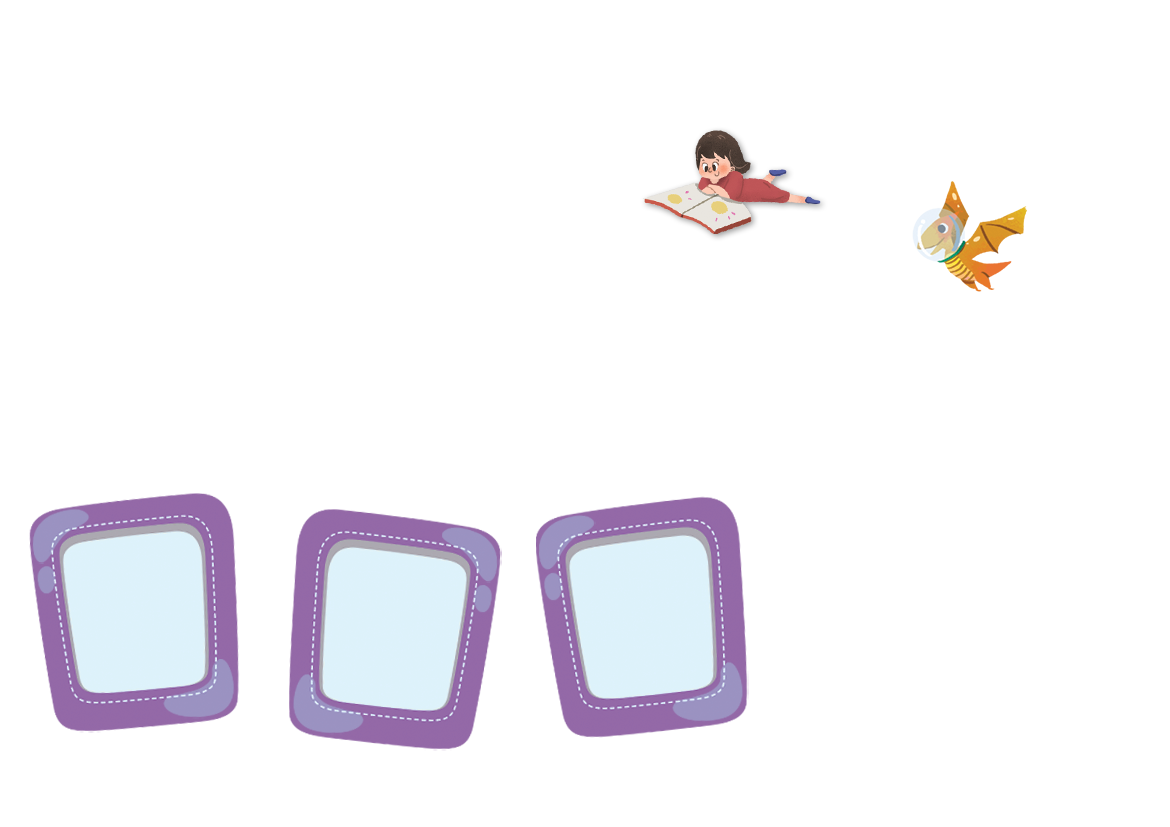 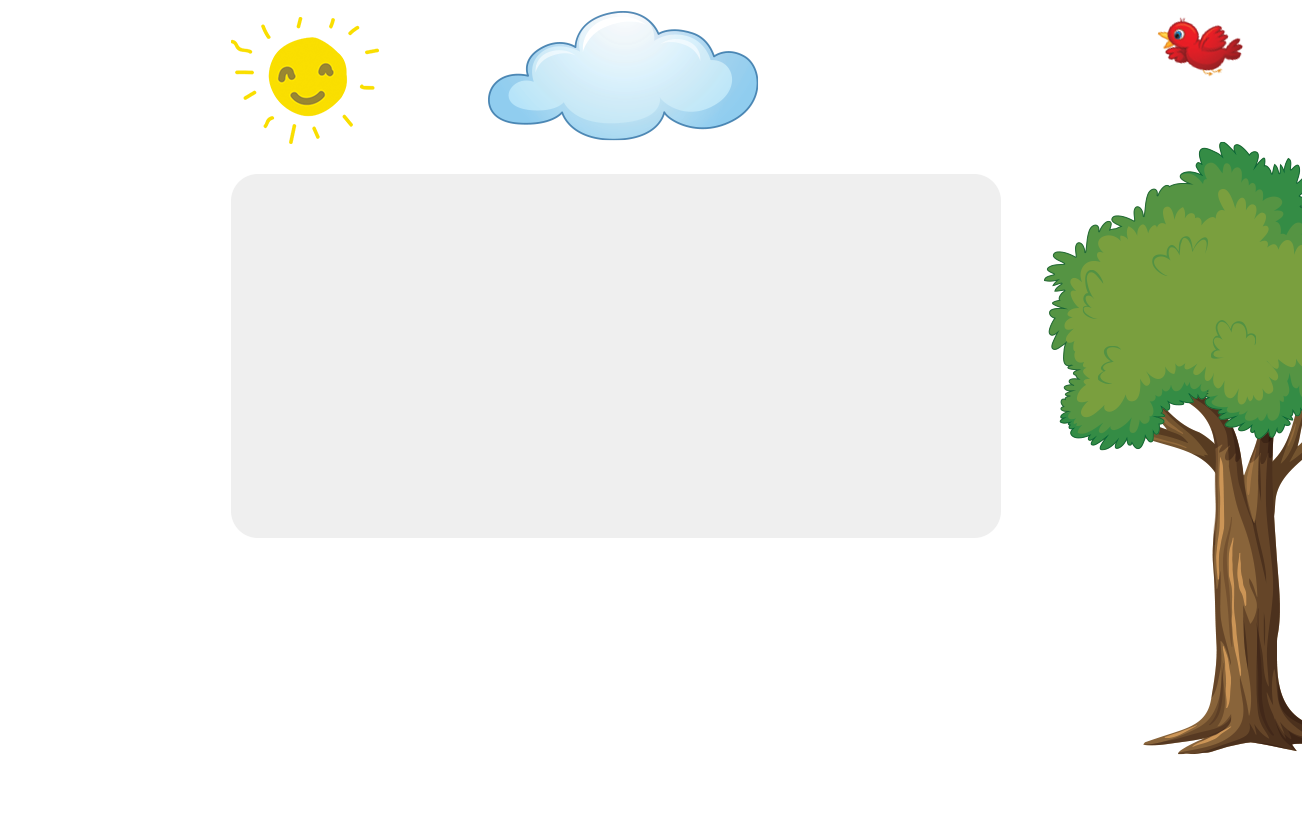 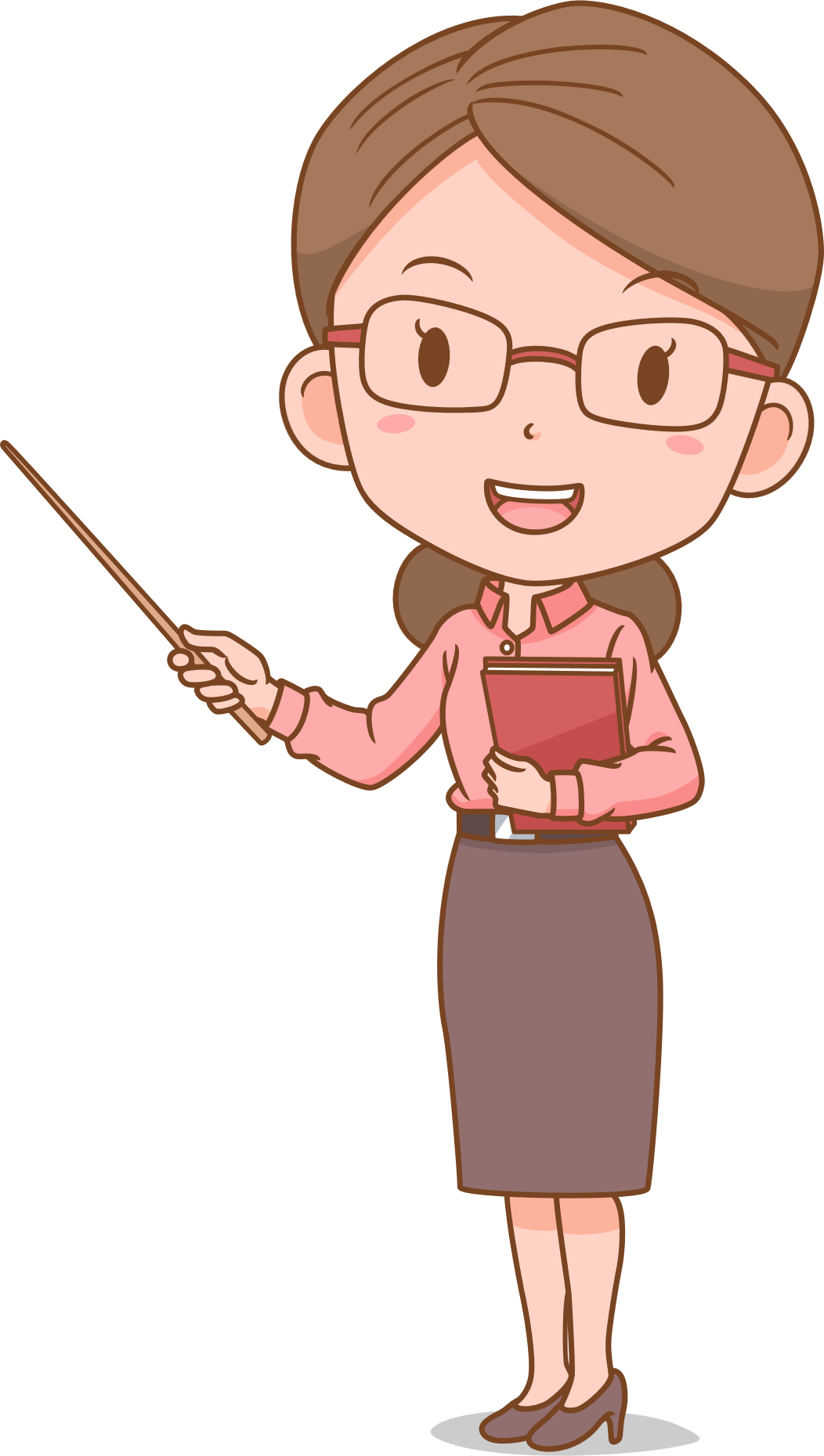 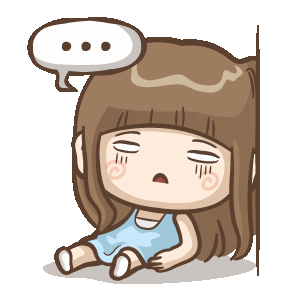 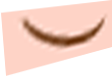 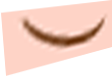 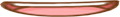 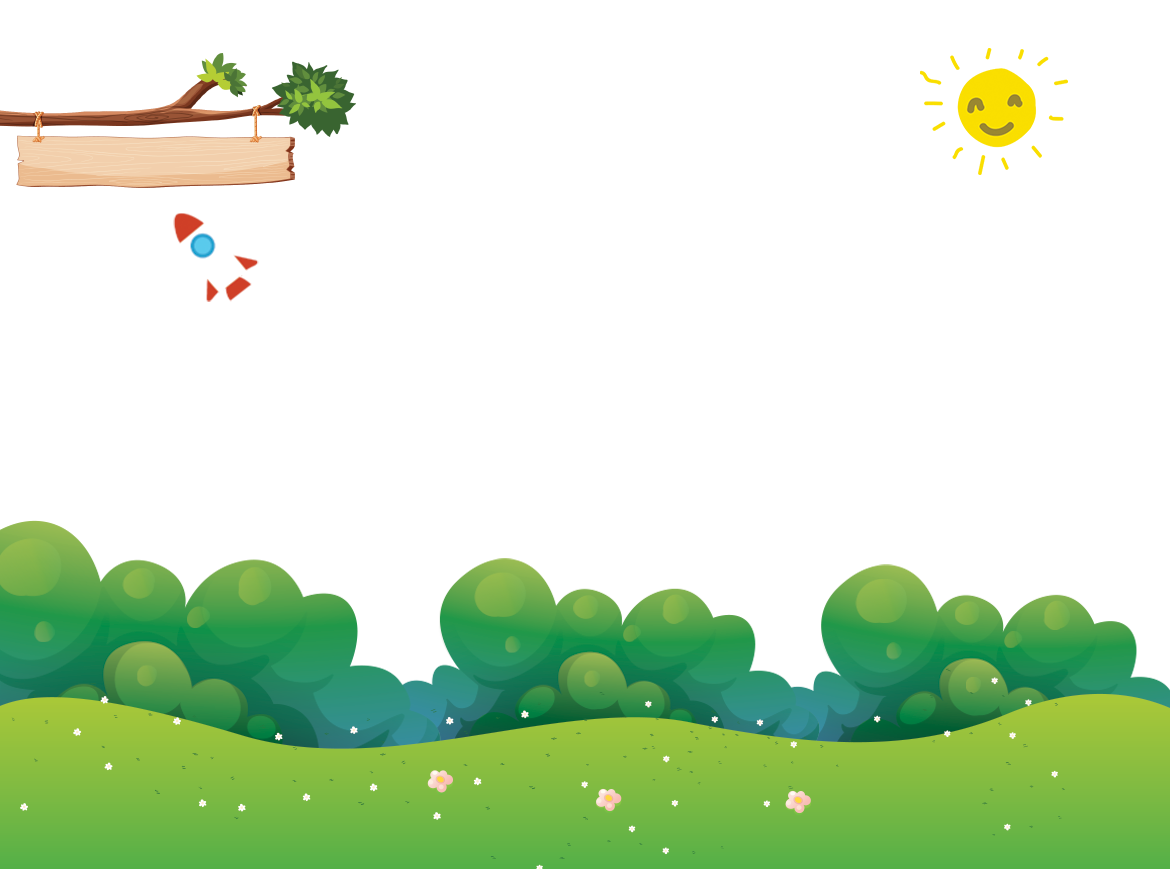 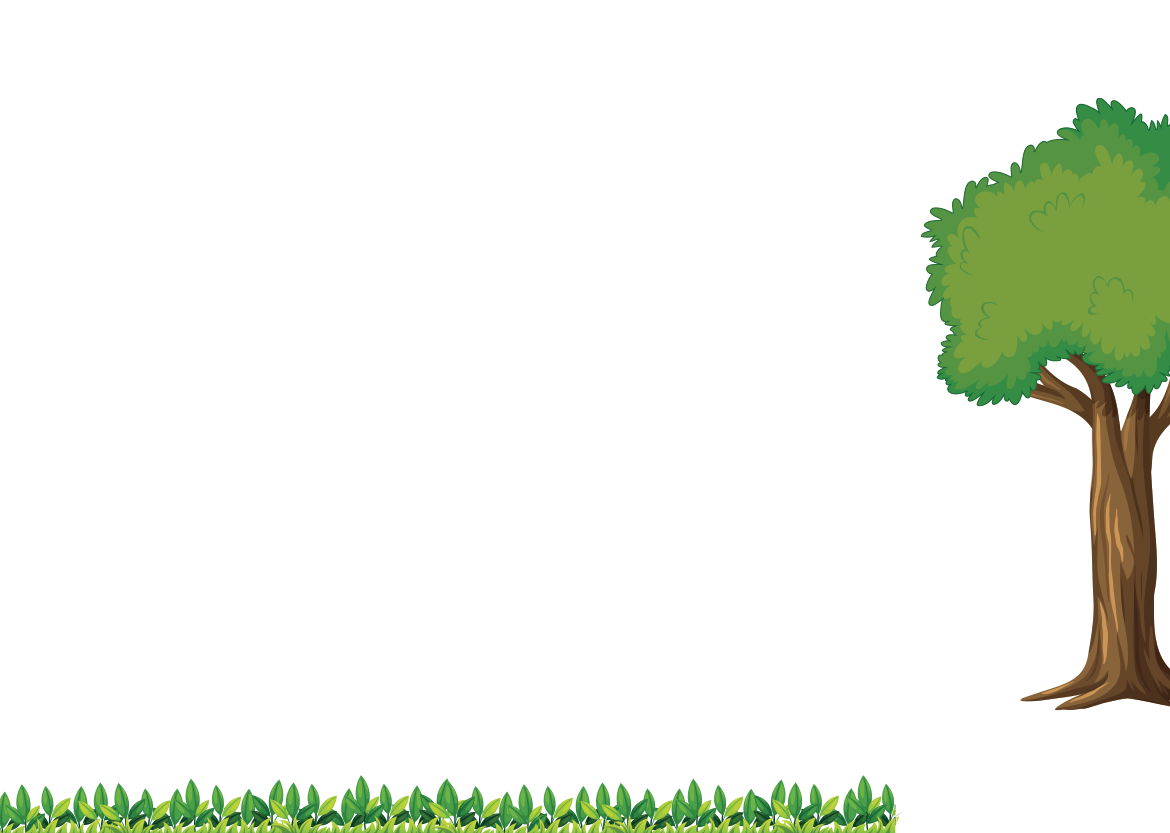 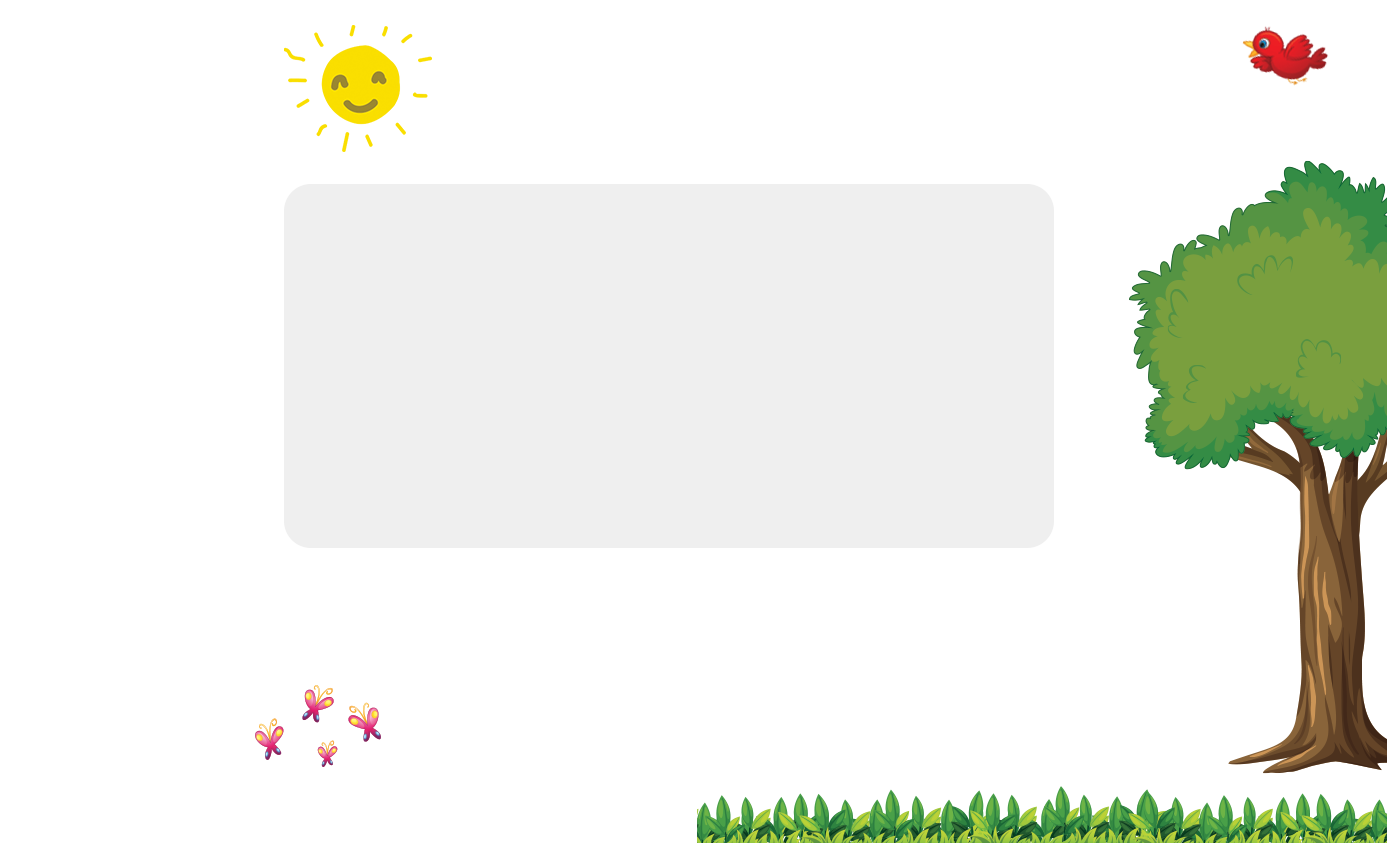 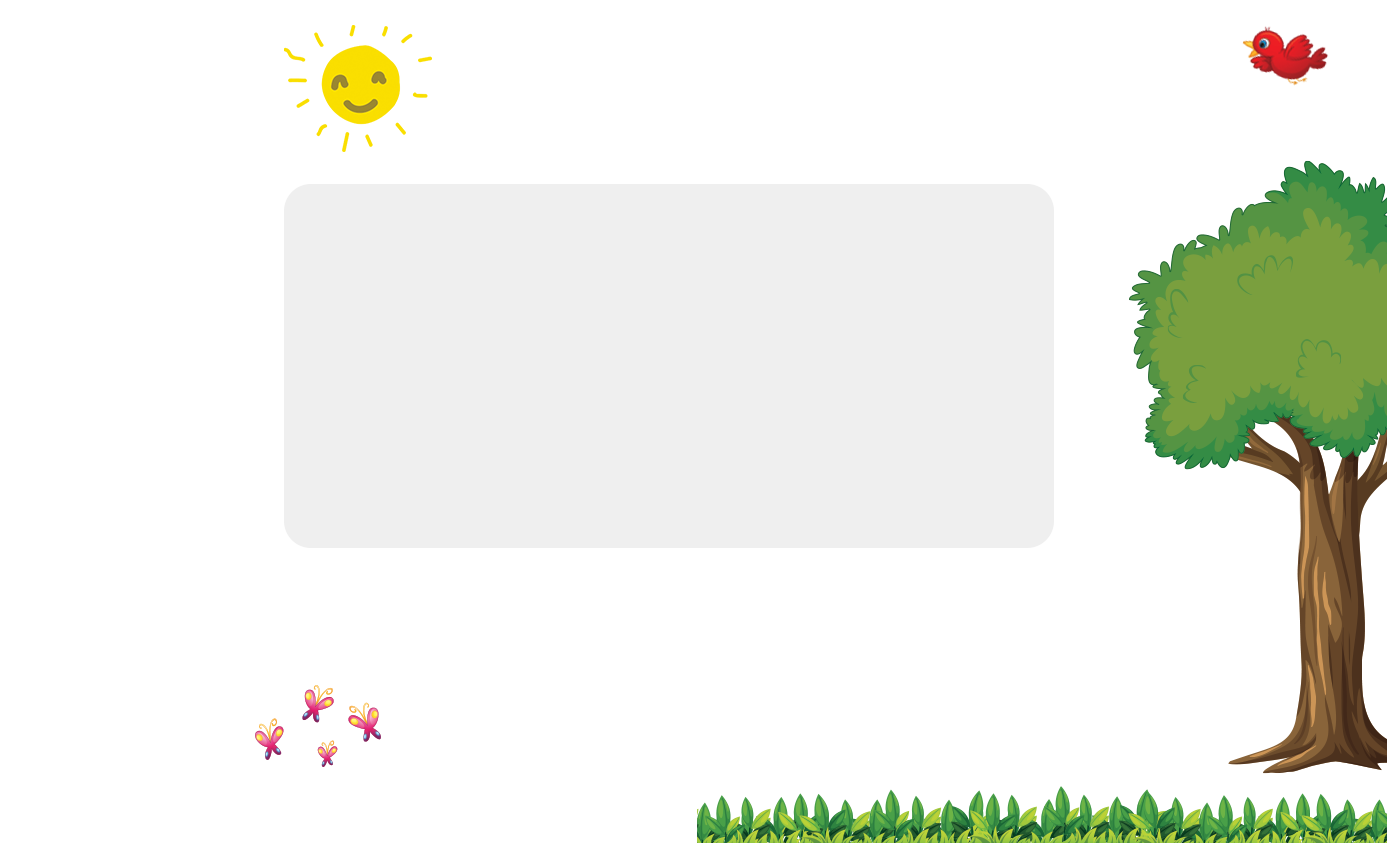 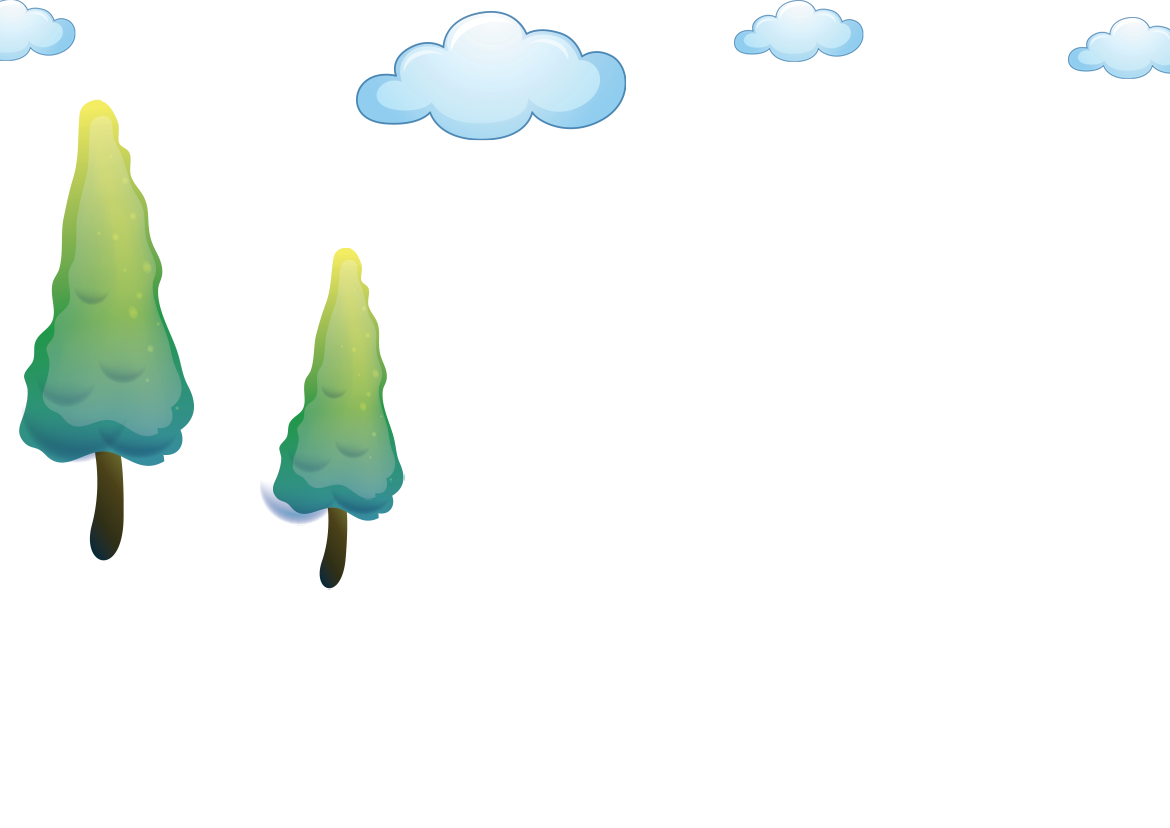 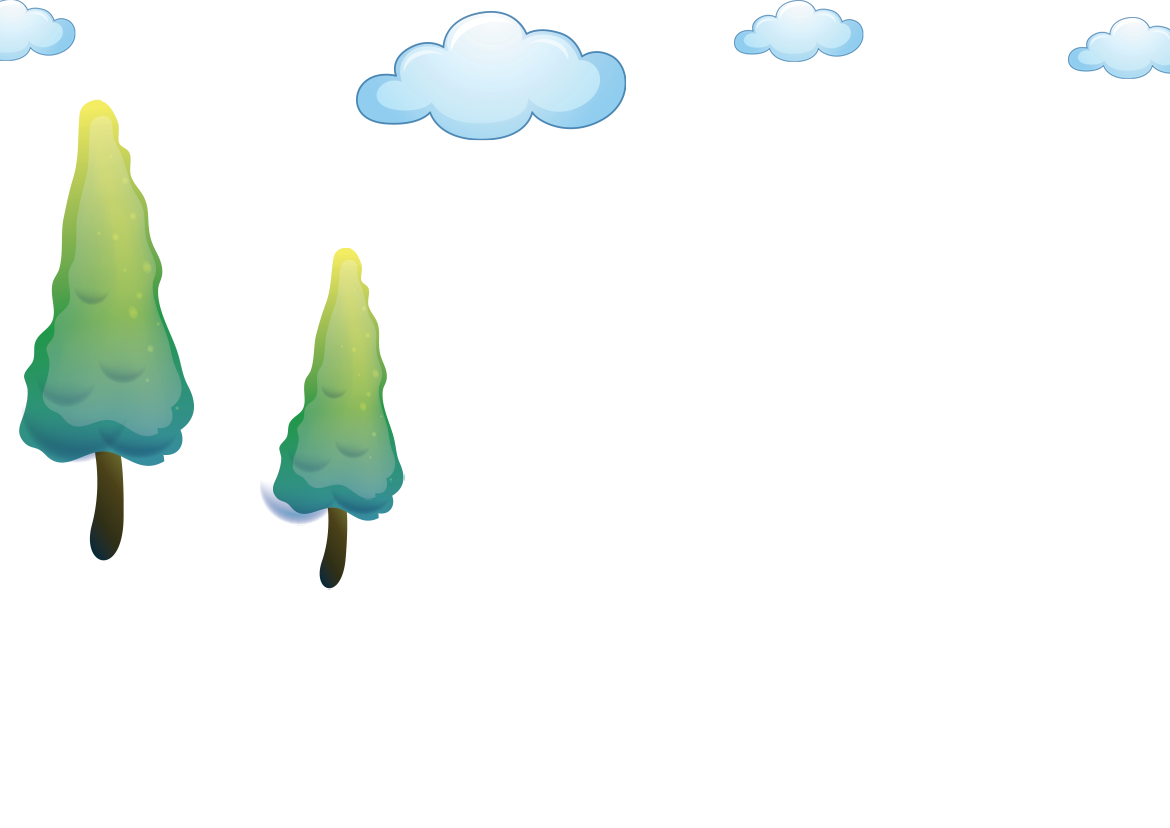 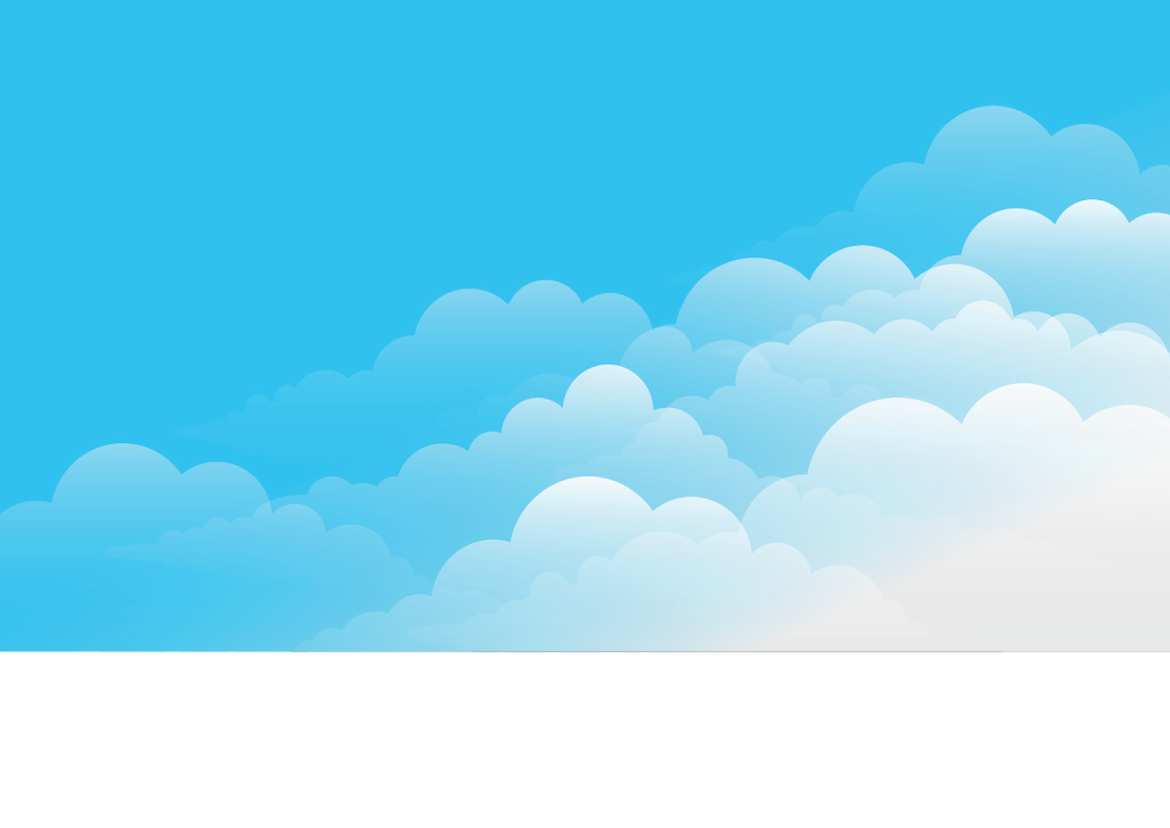 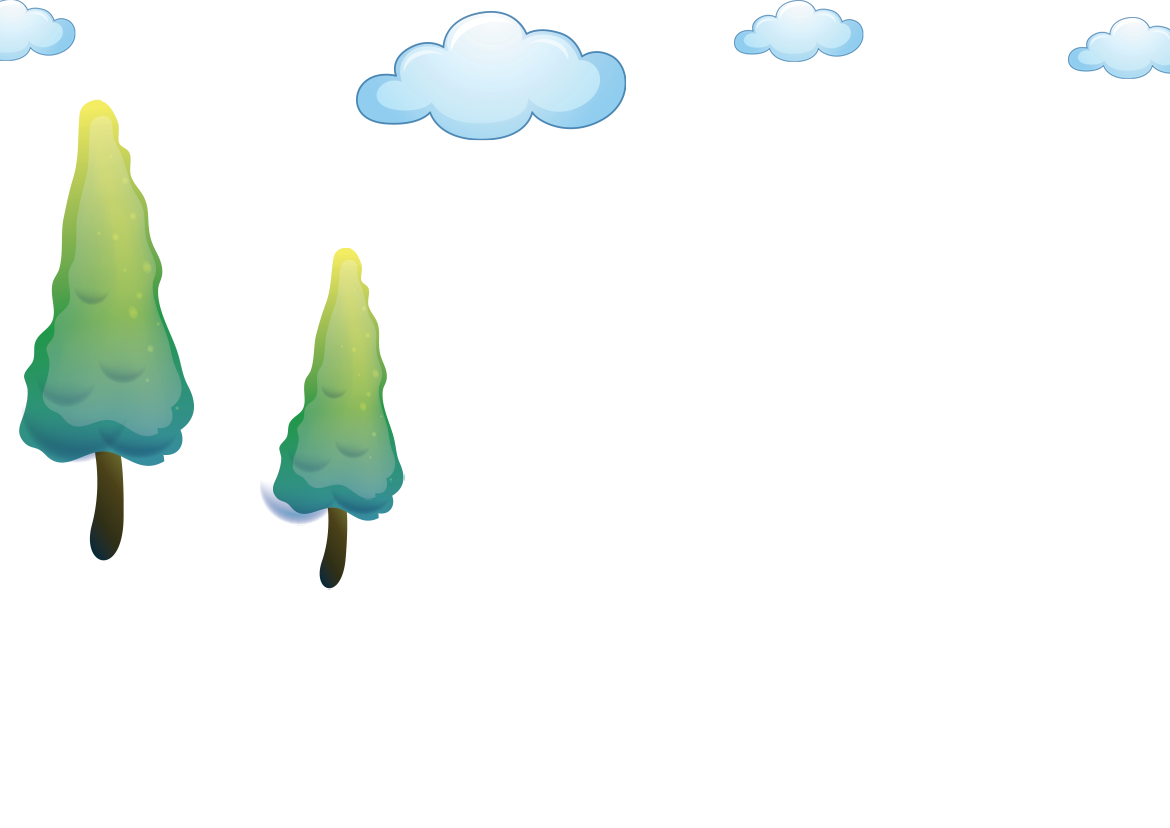 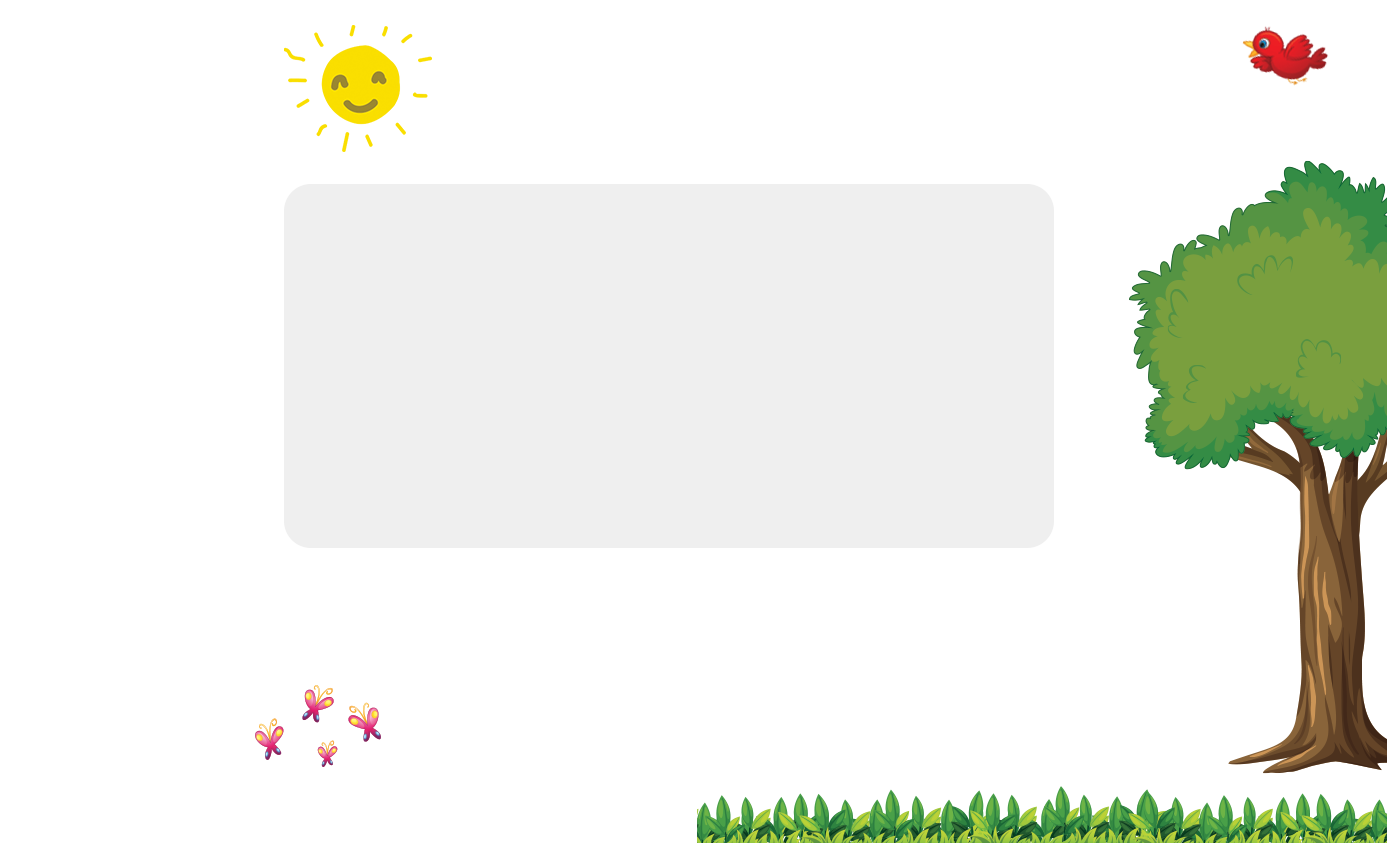 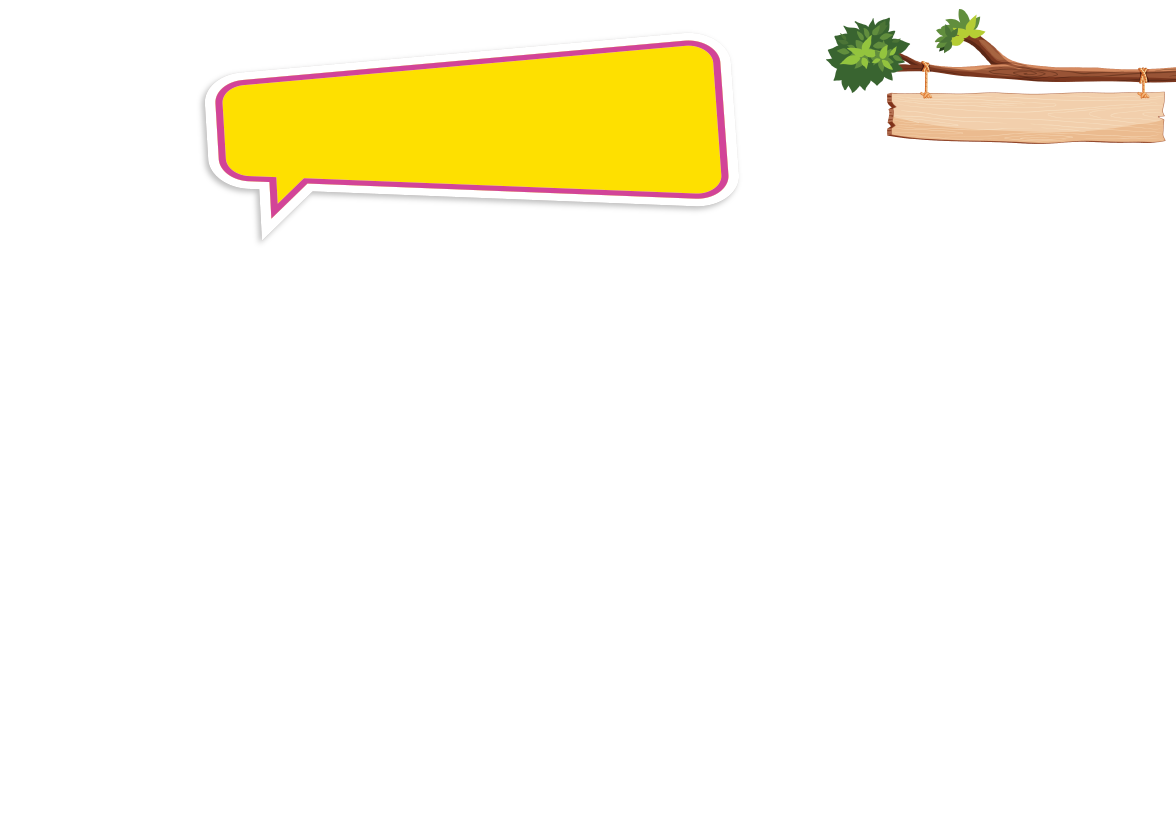 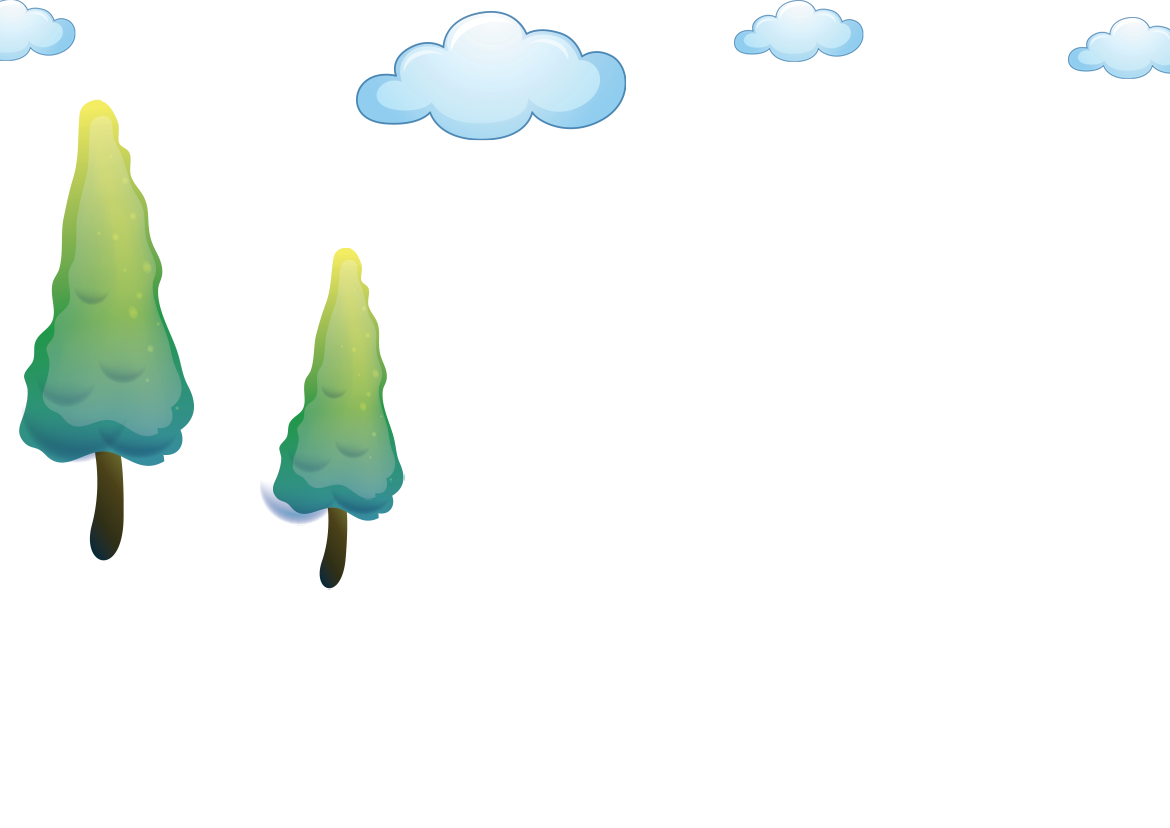 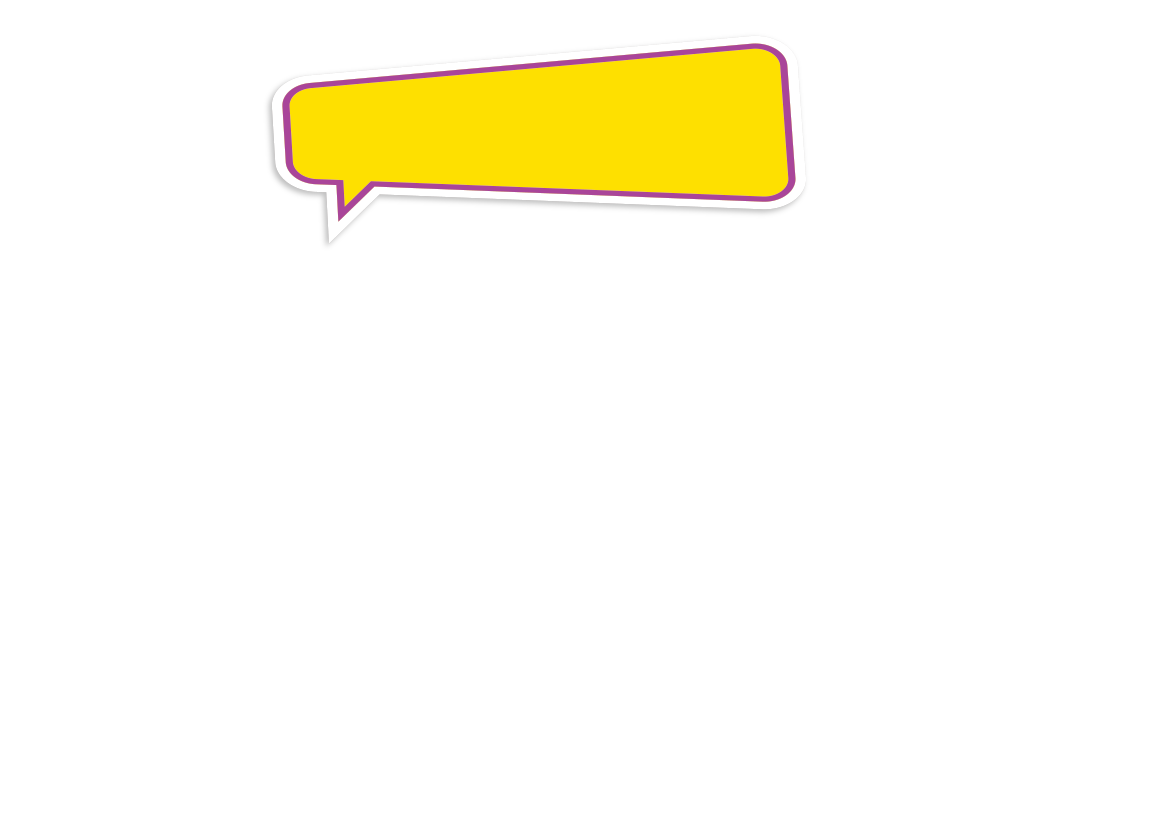 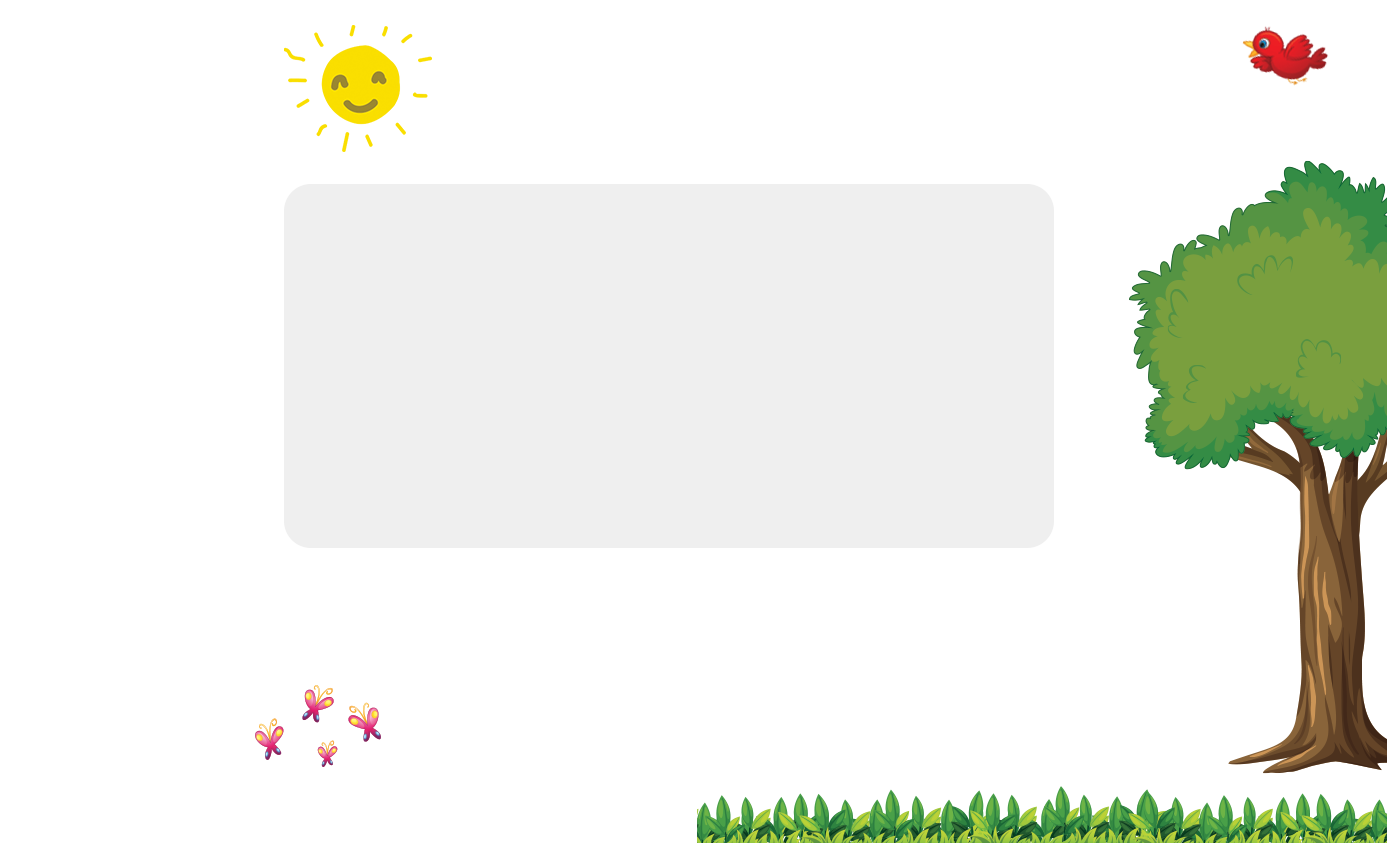 รู้สึกผิด
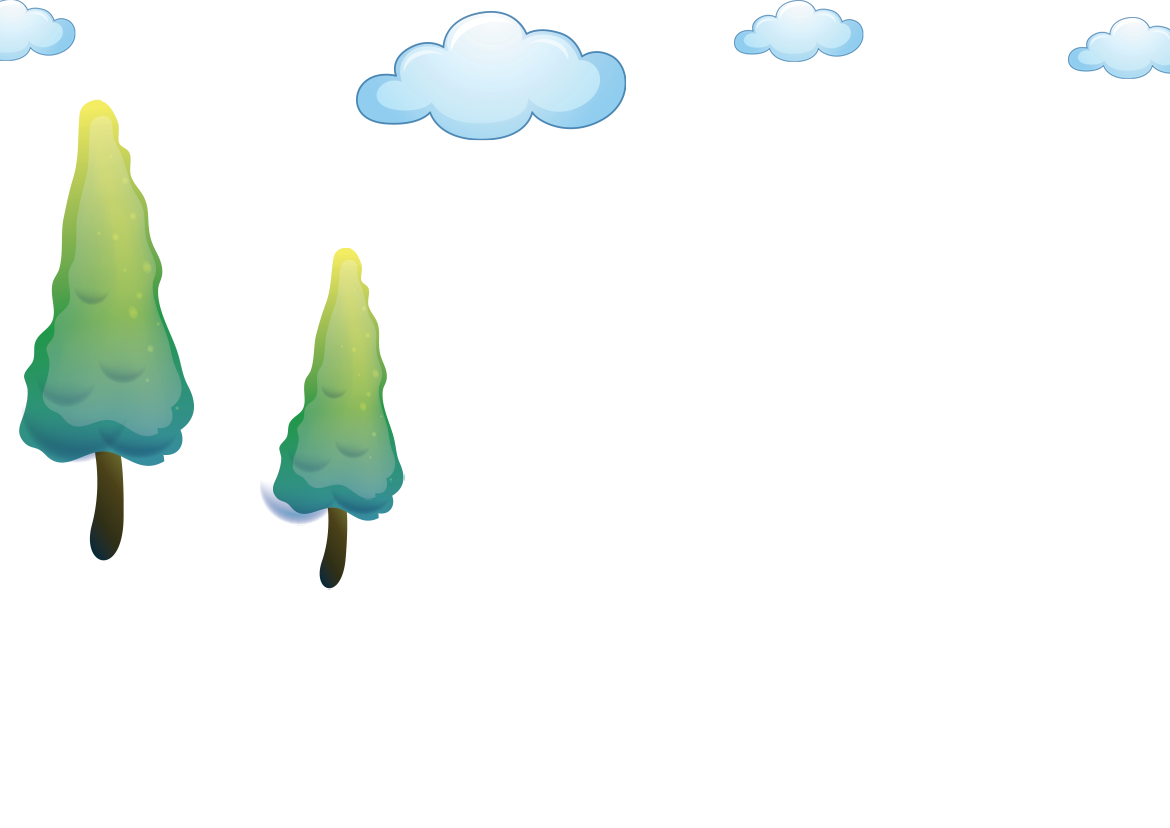 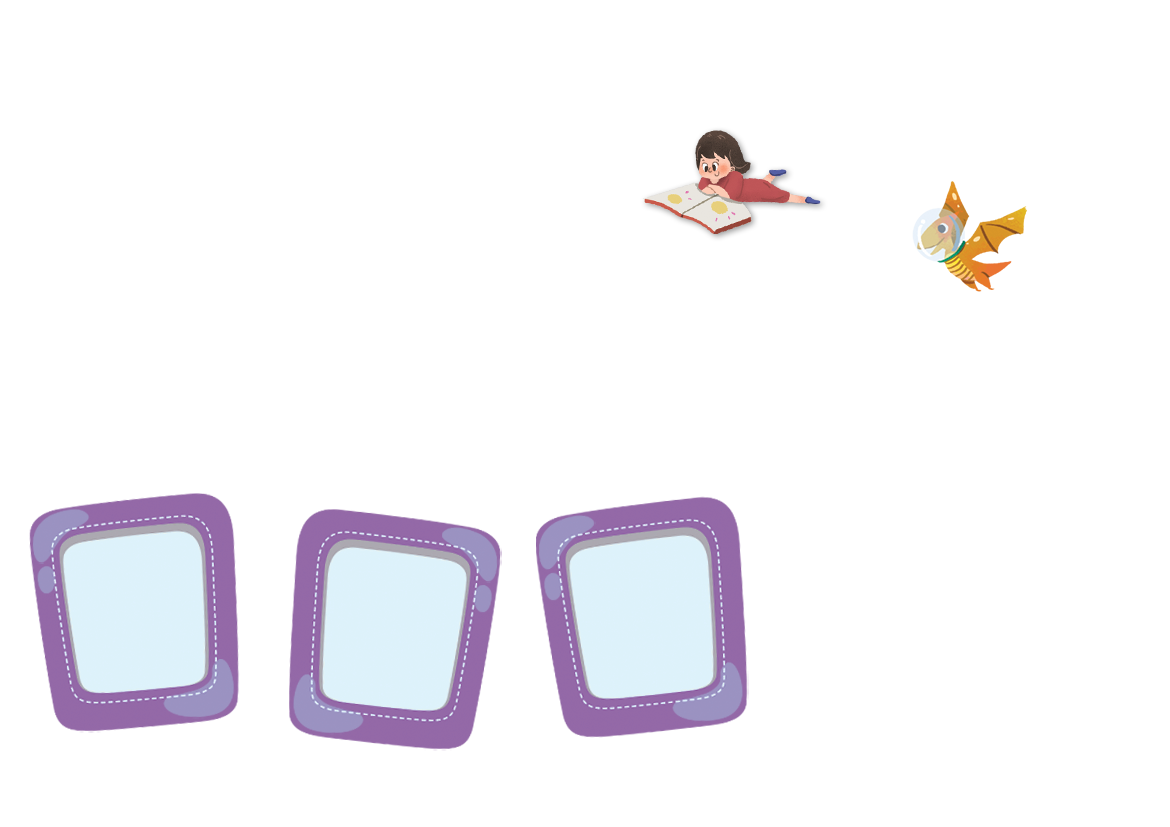 Online Classroom
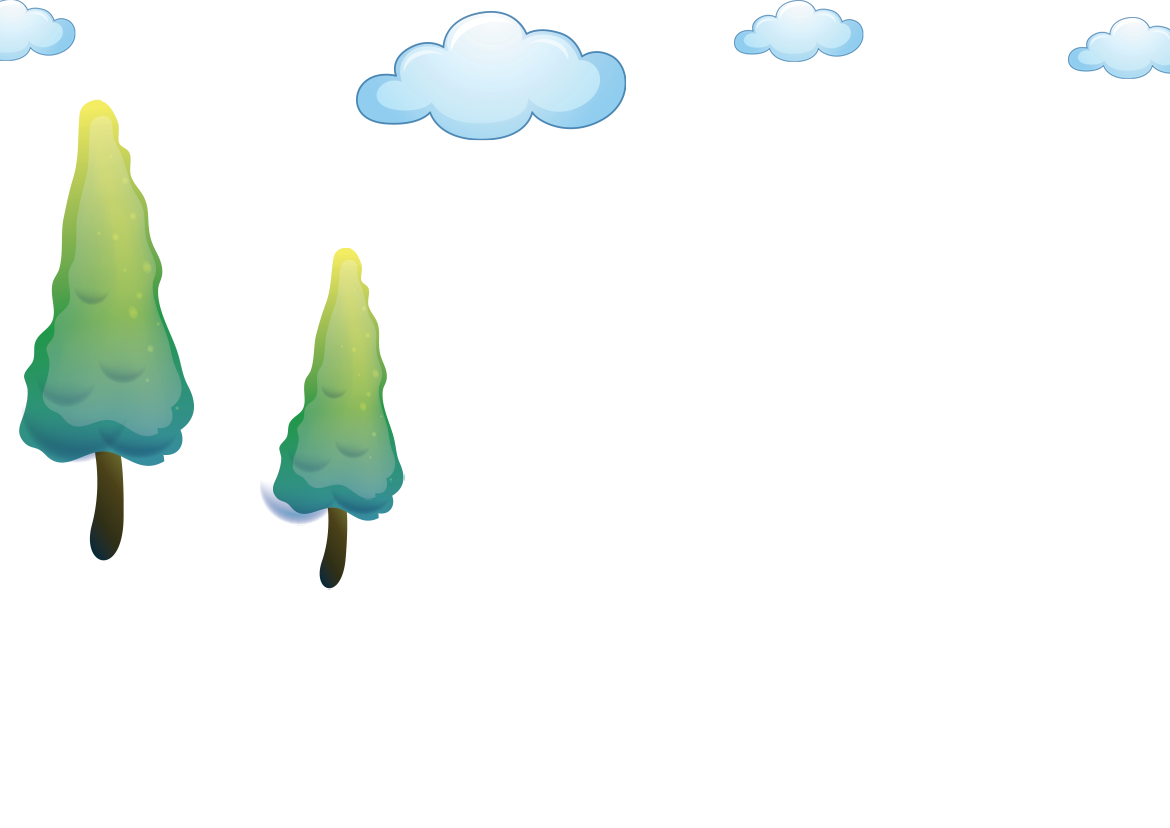 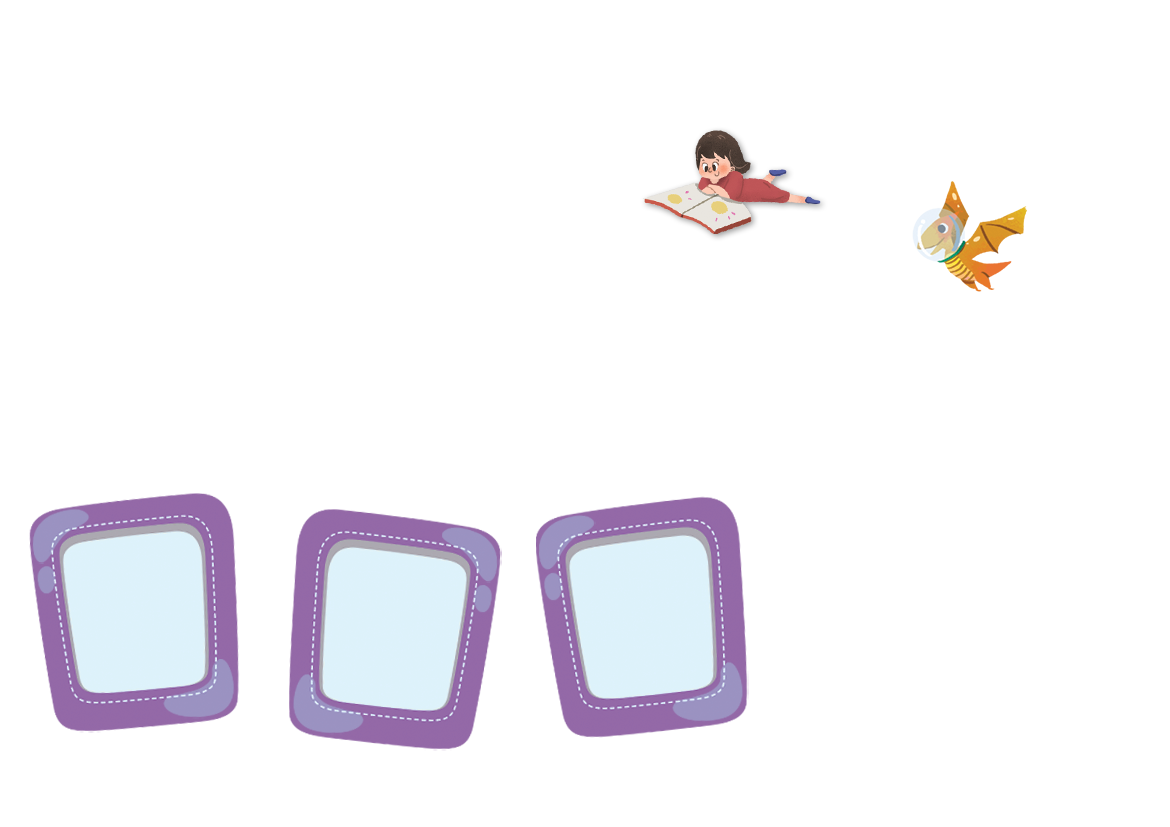 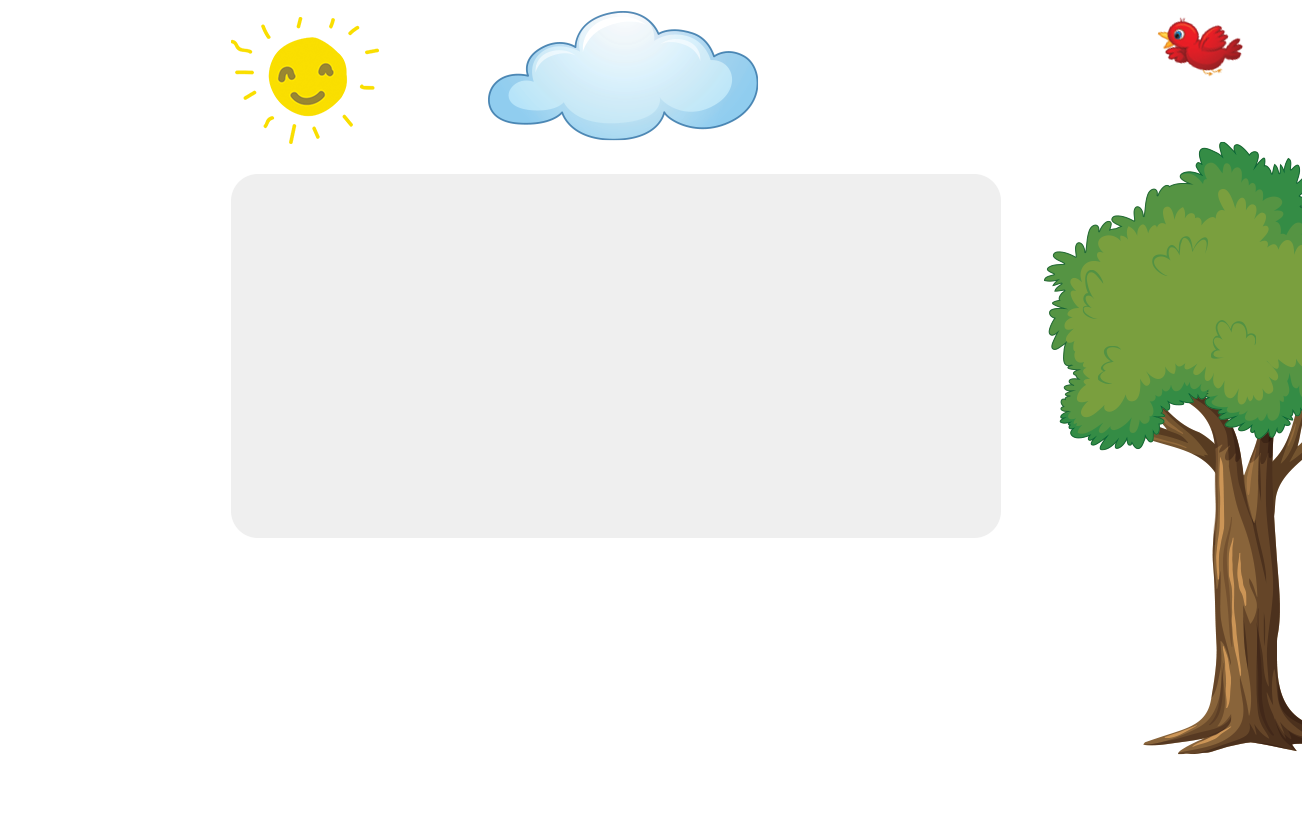 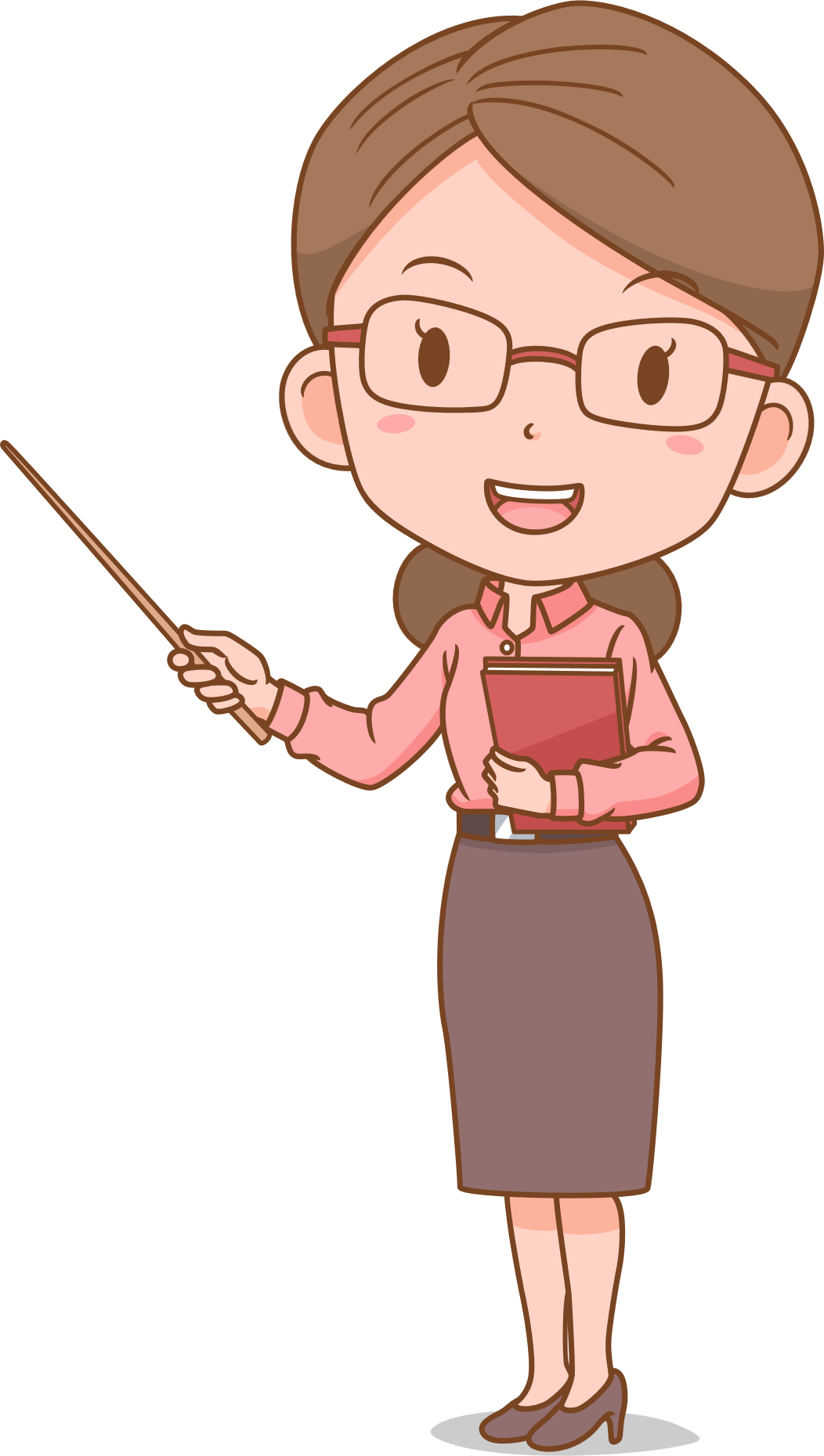 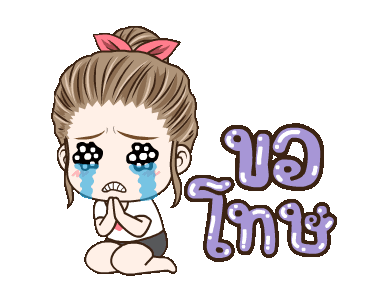 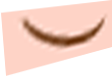 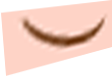 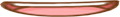 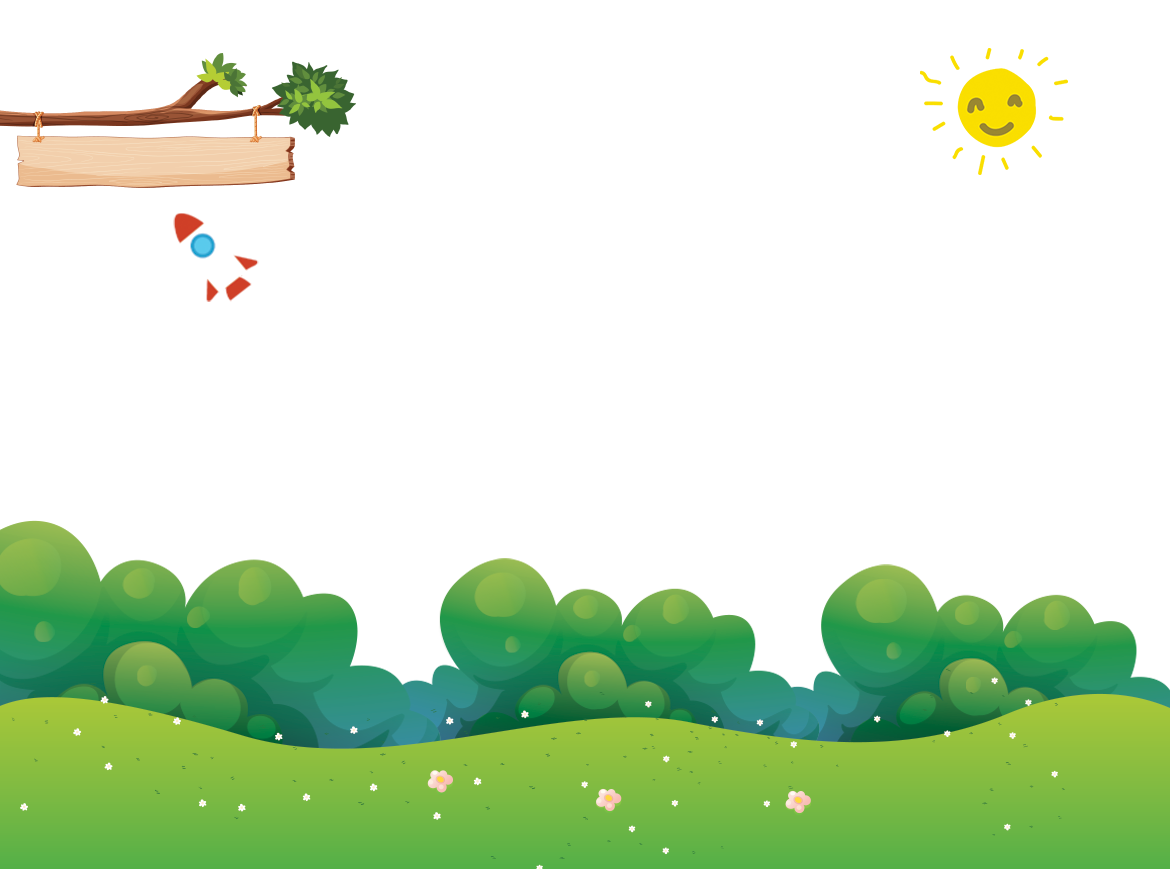 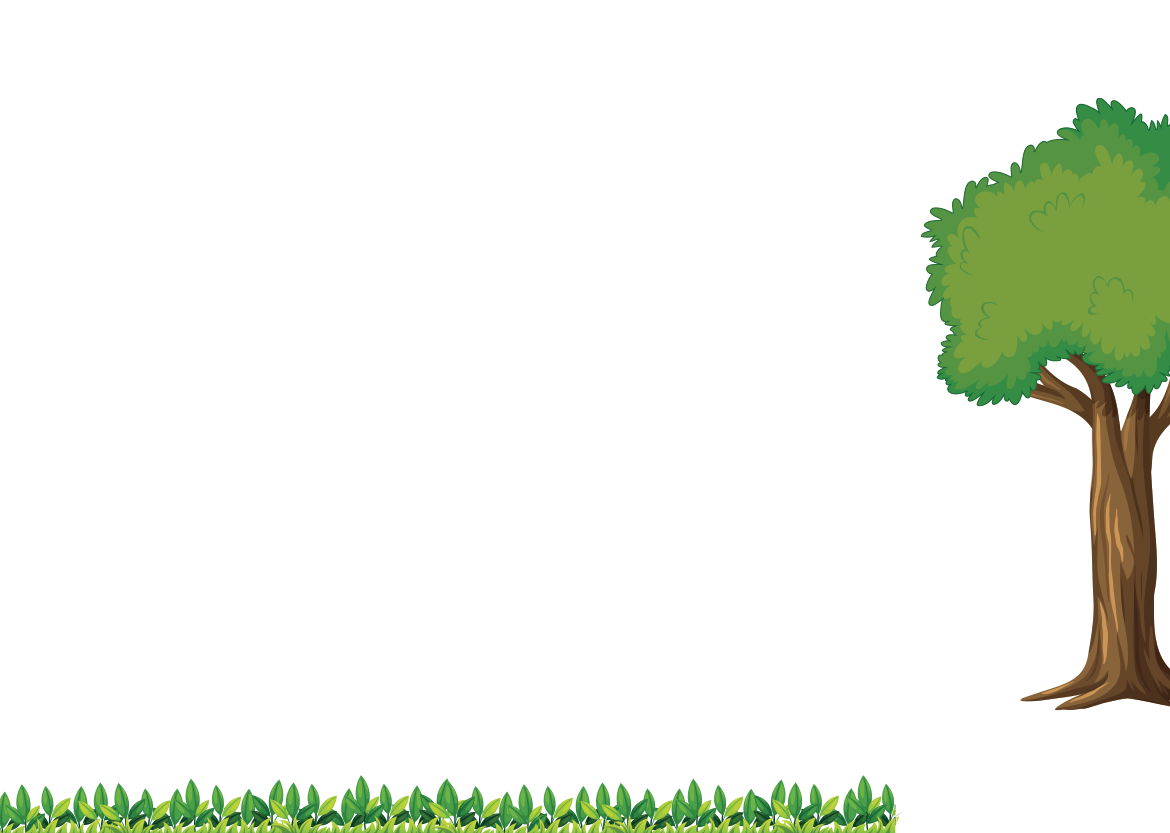 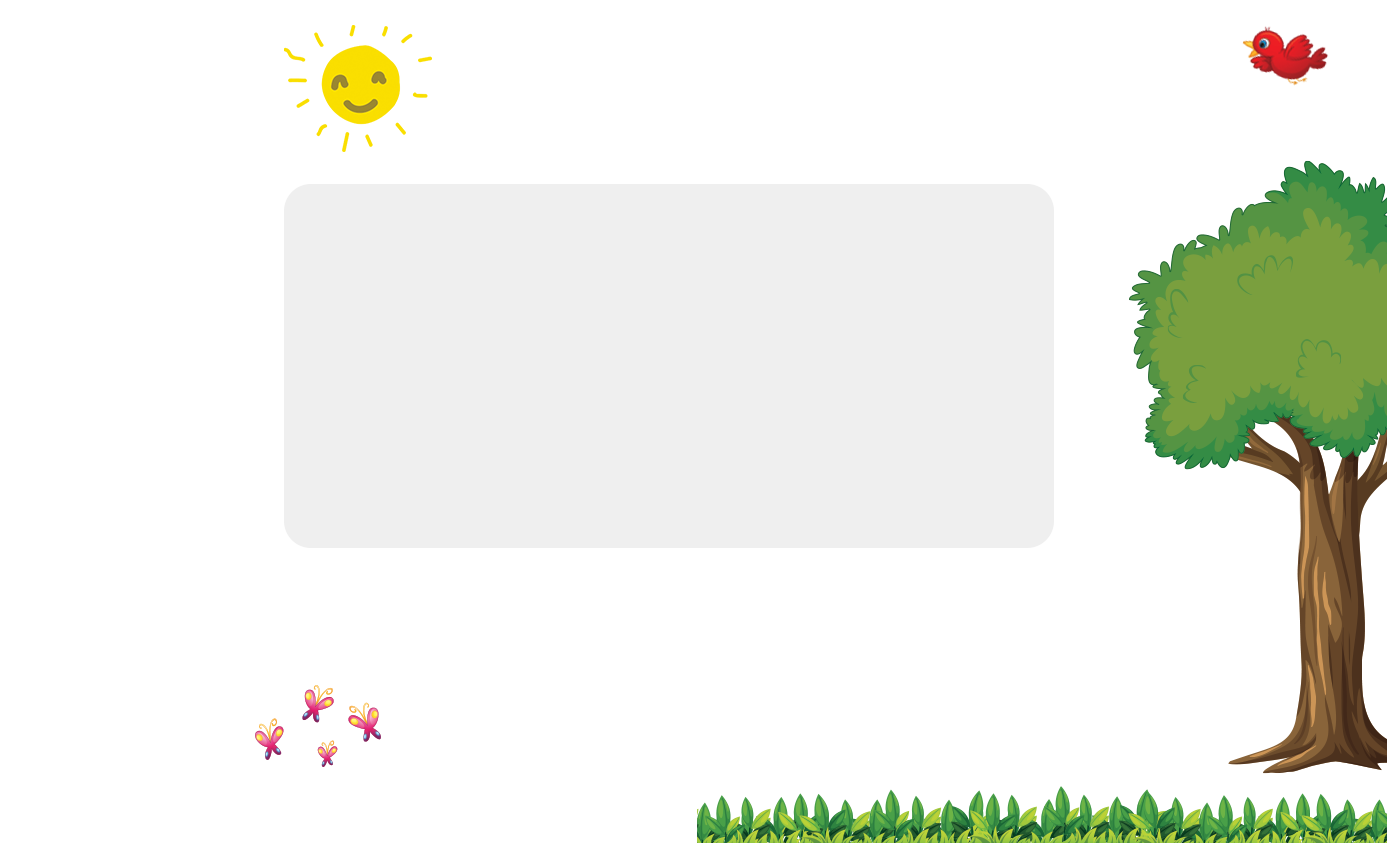 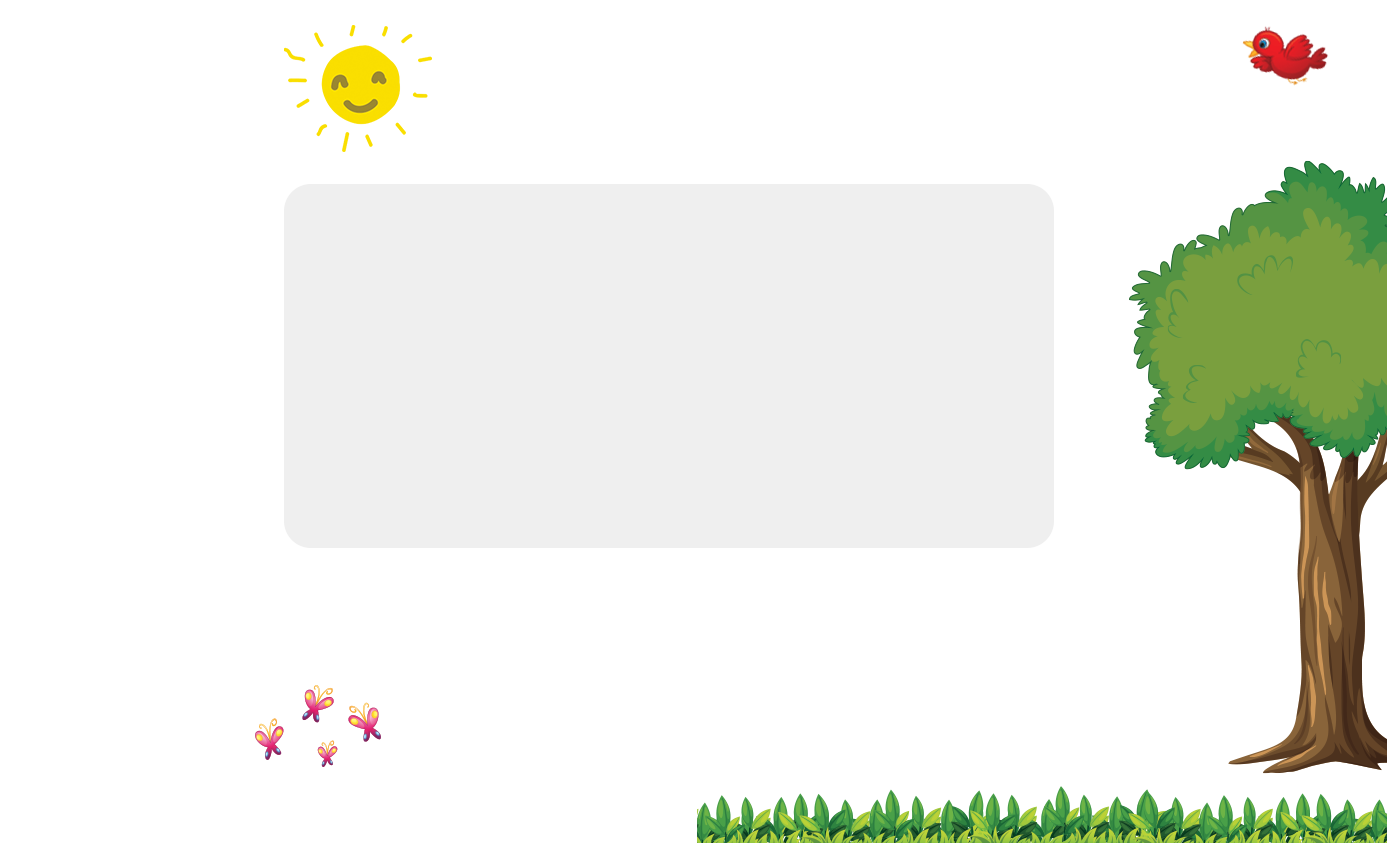 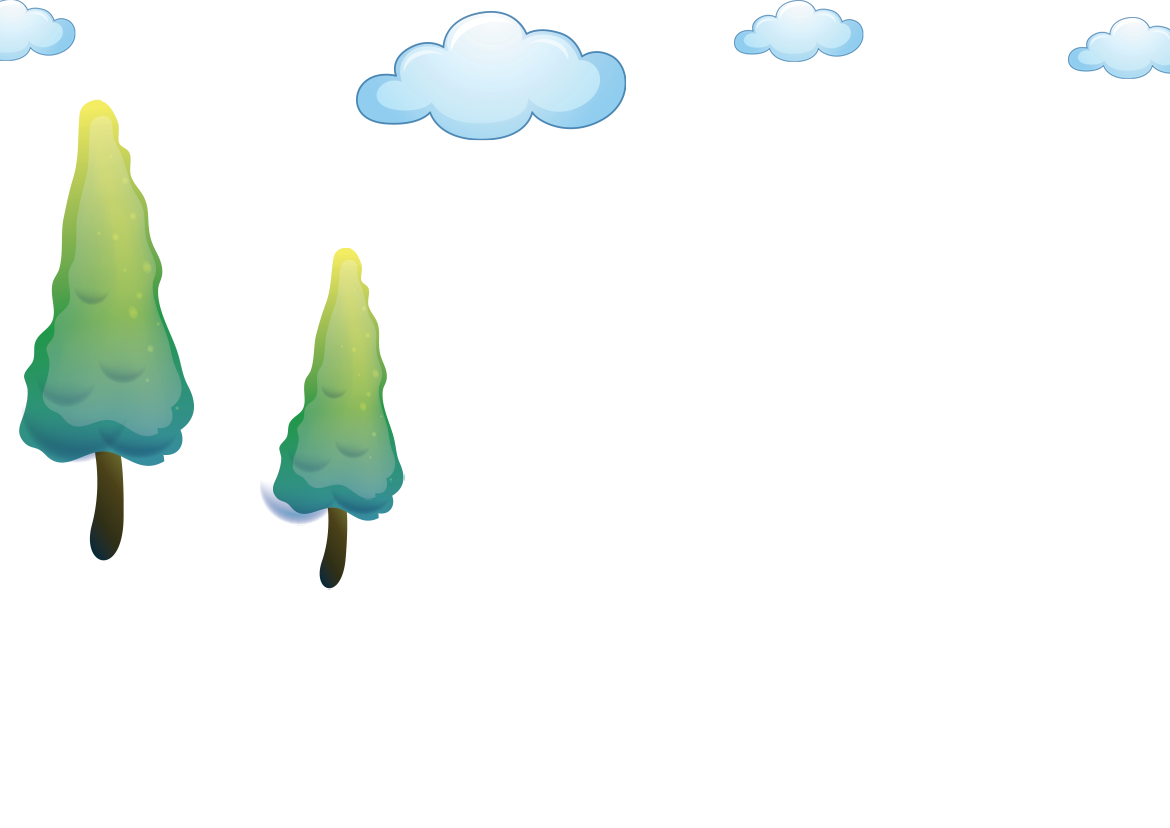 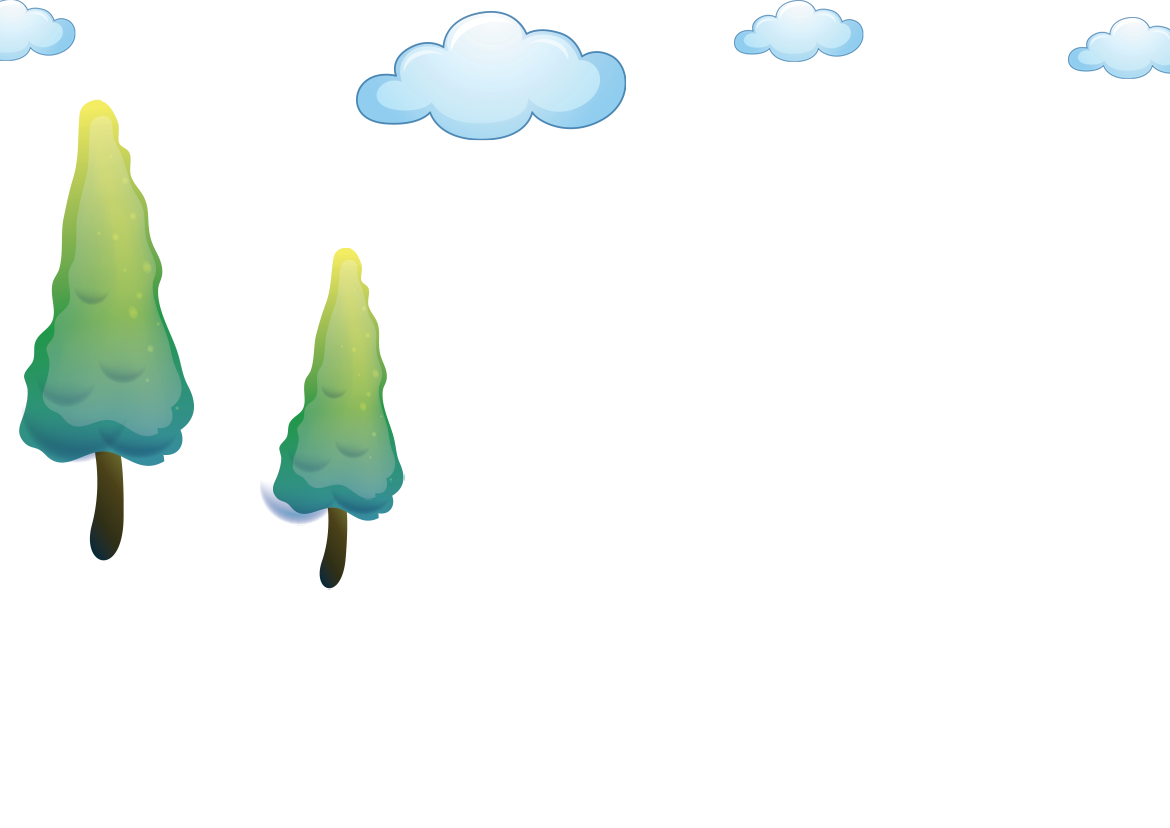 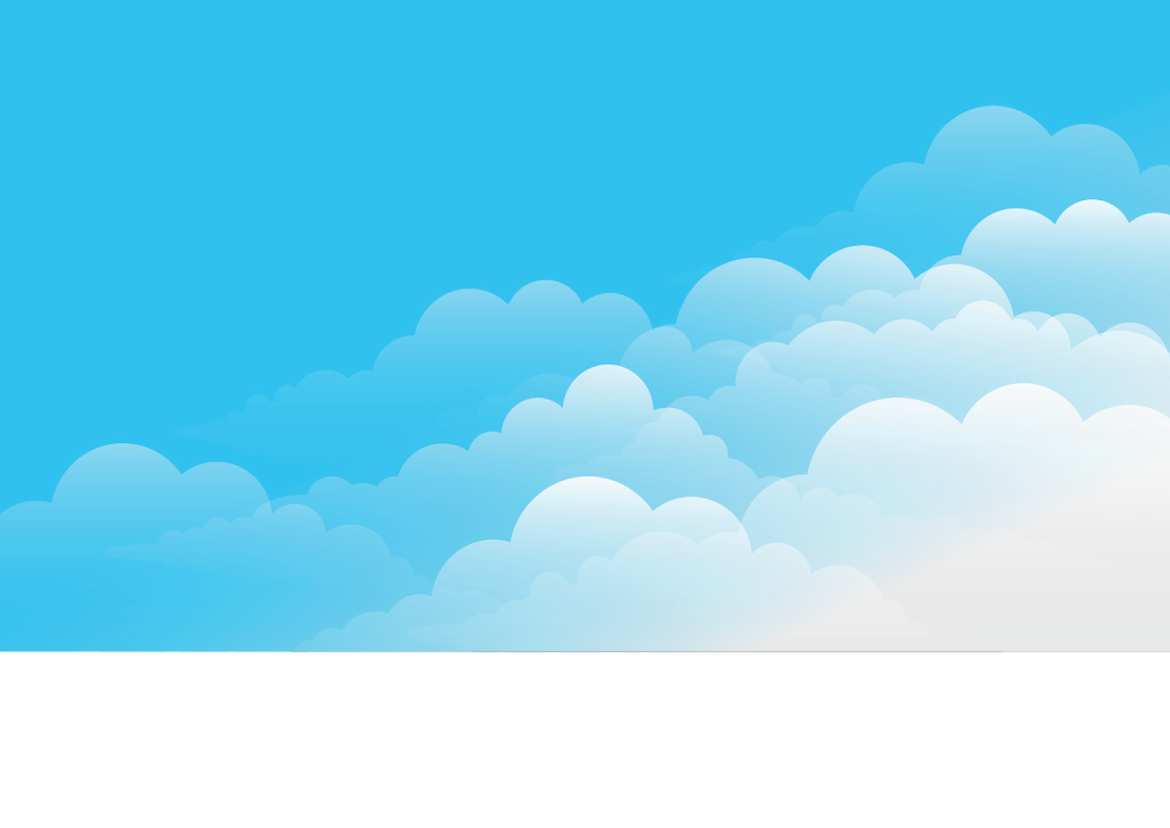 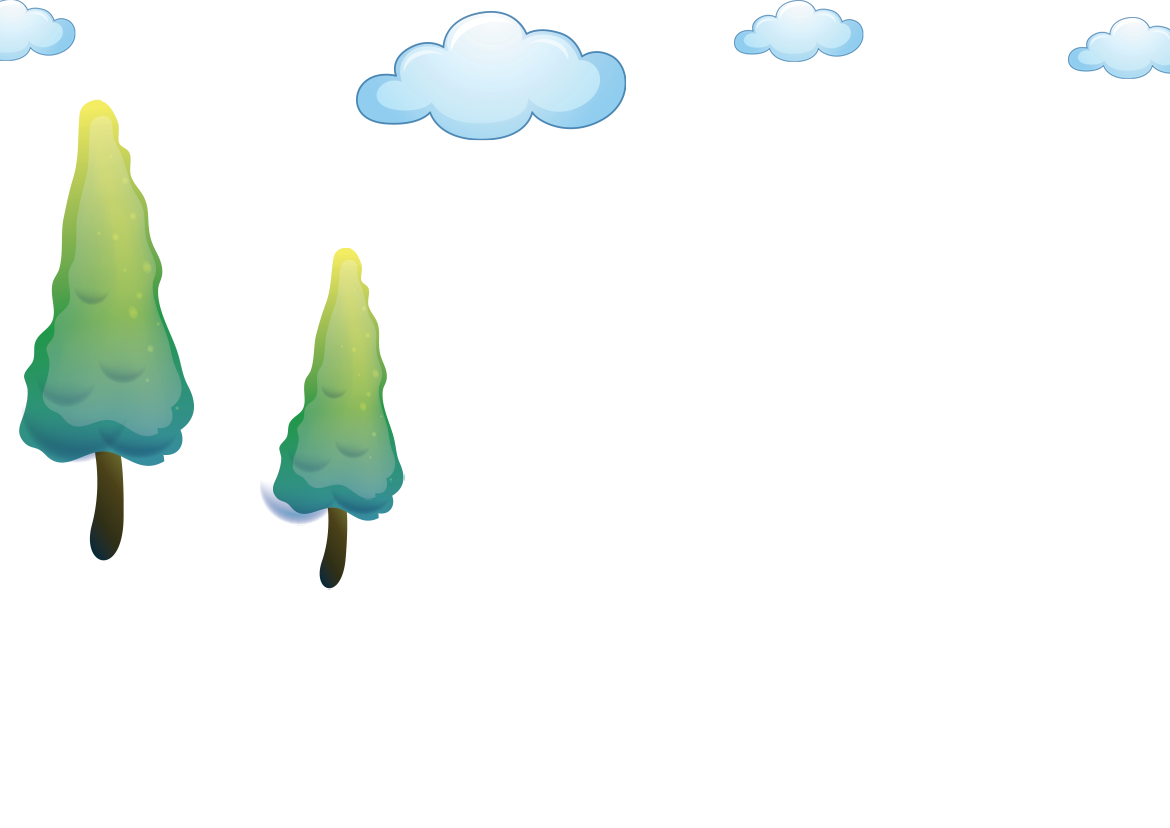 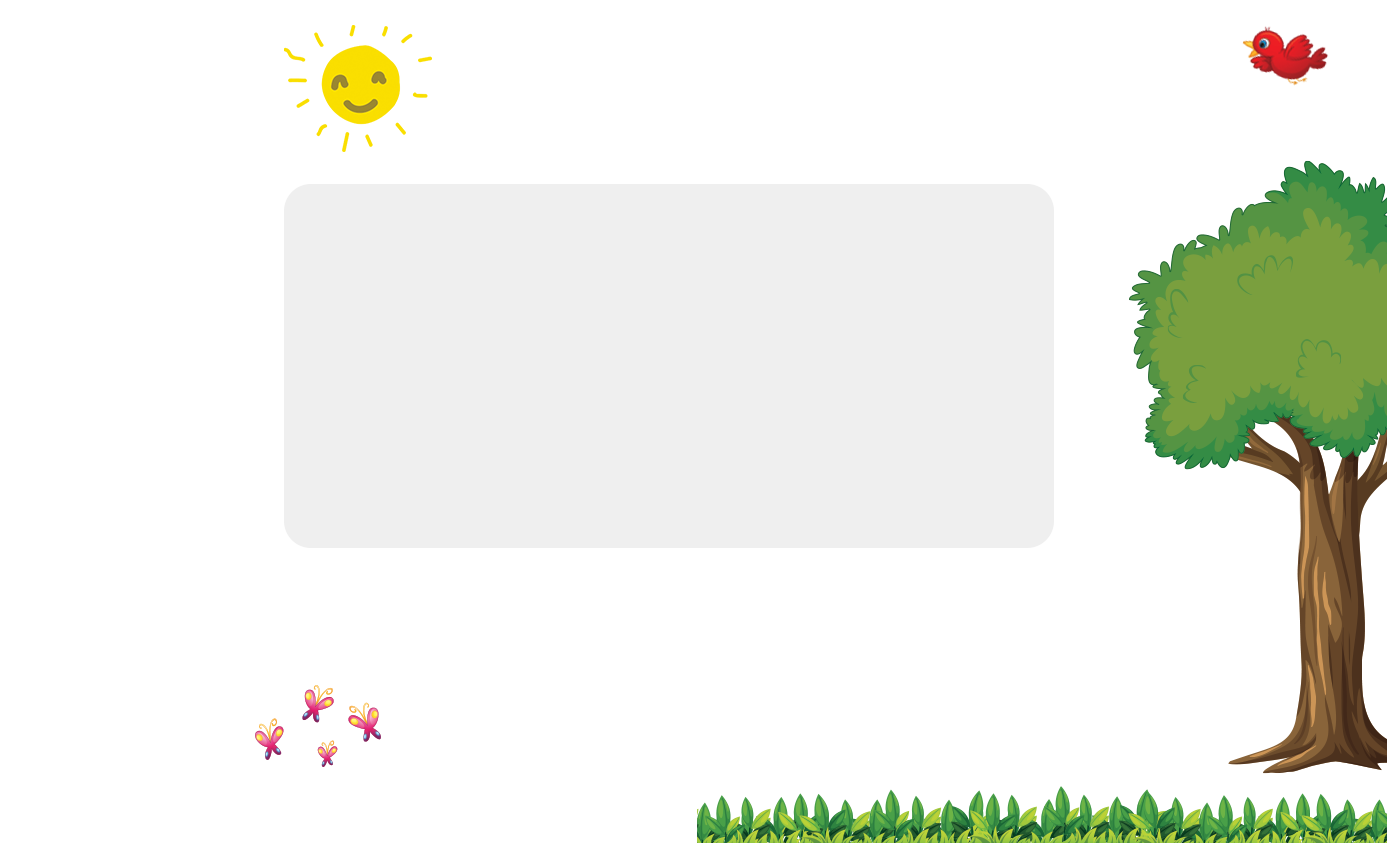 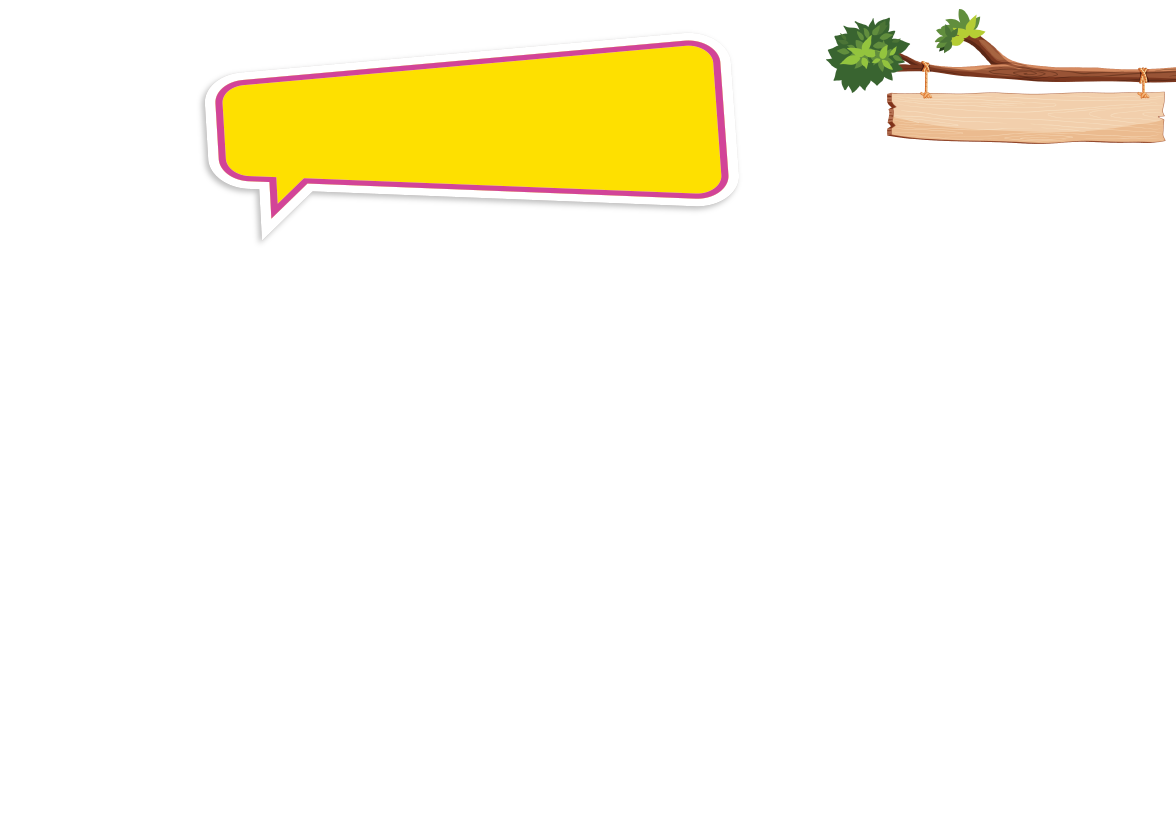 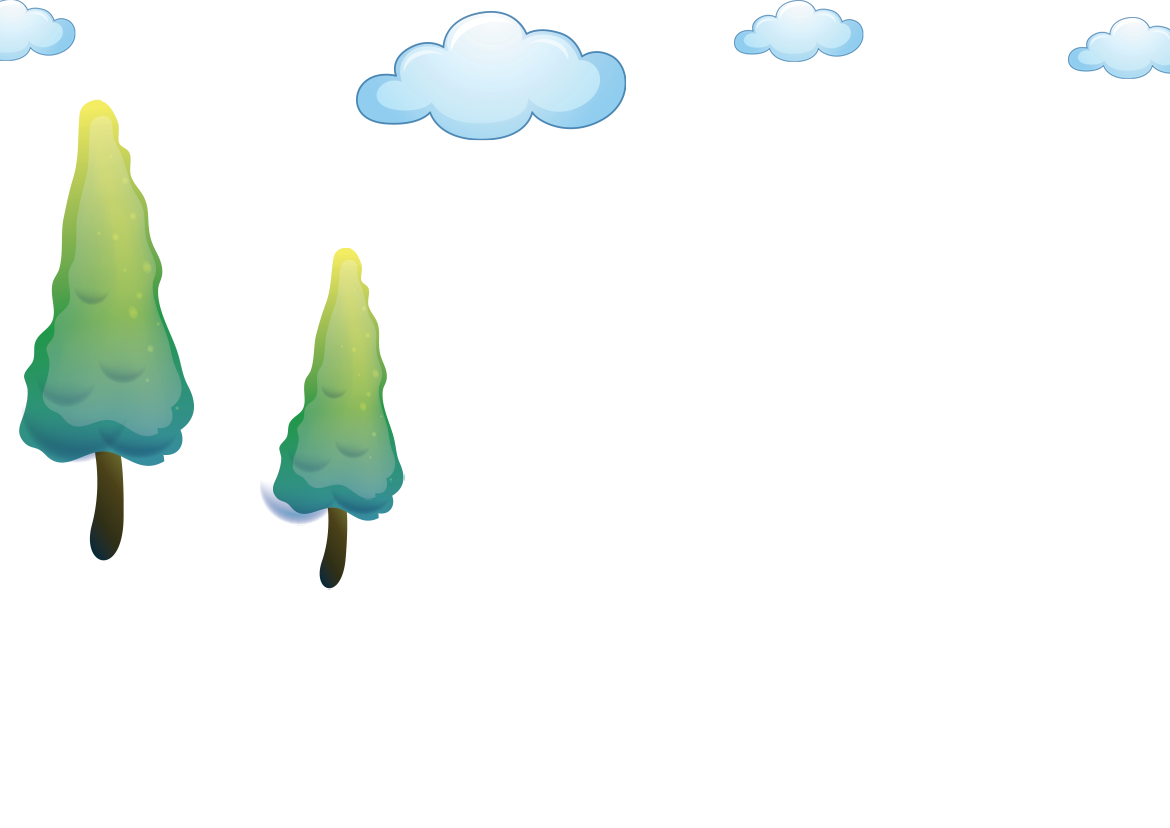 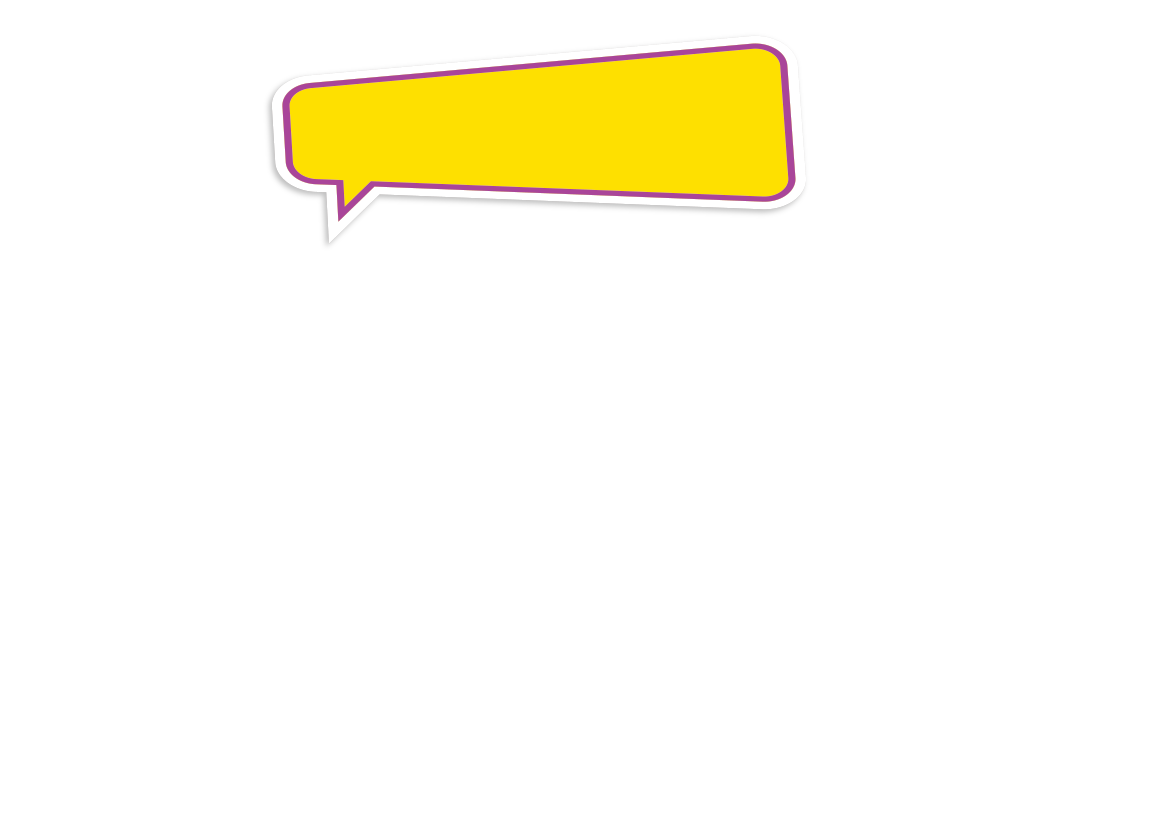 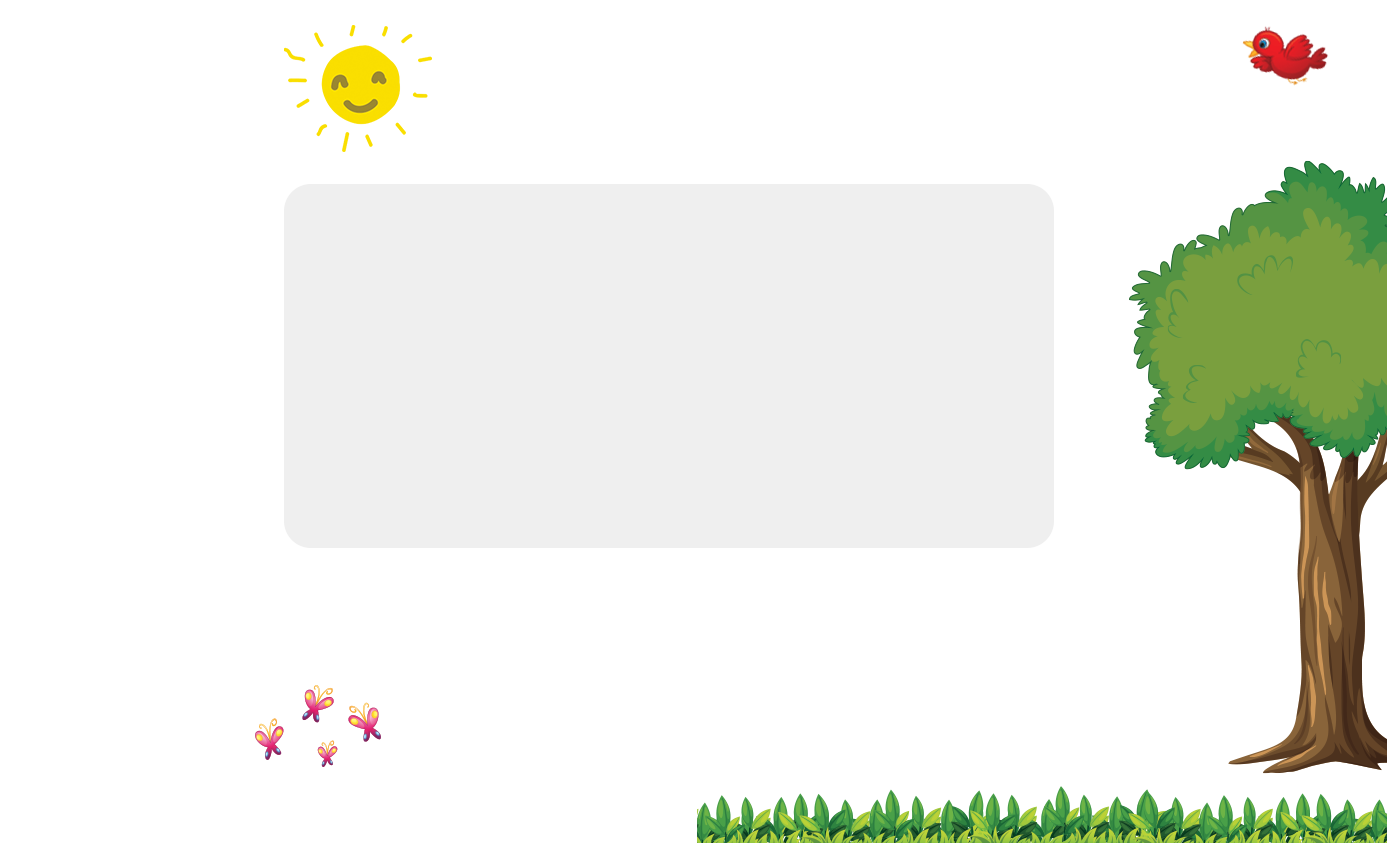 สนุกสนาน
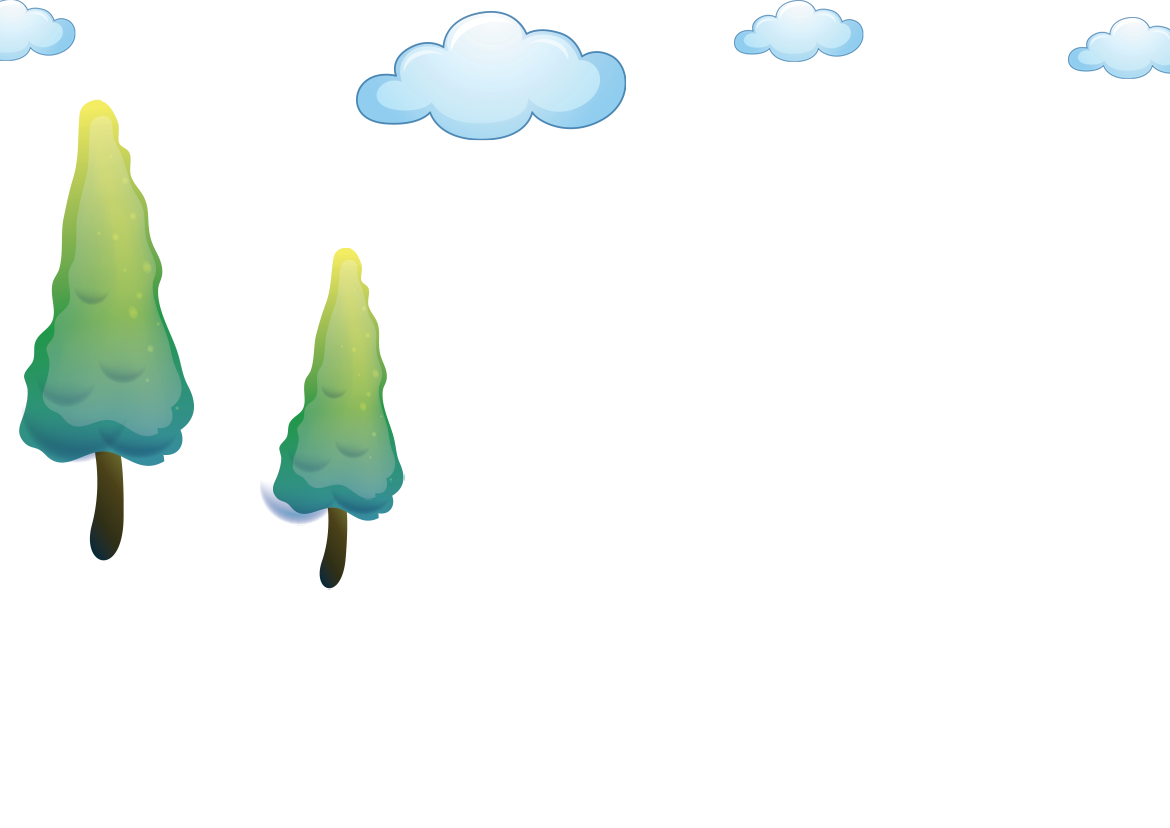 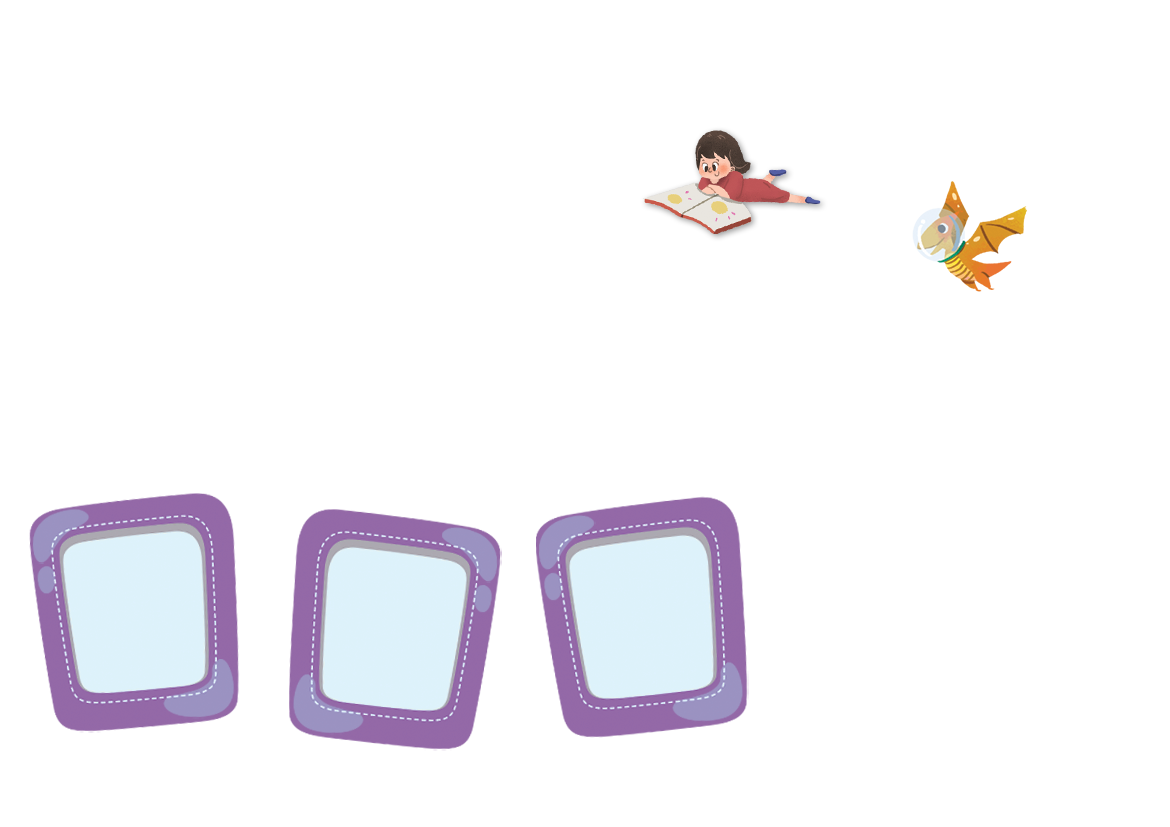 Online Classroom
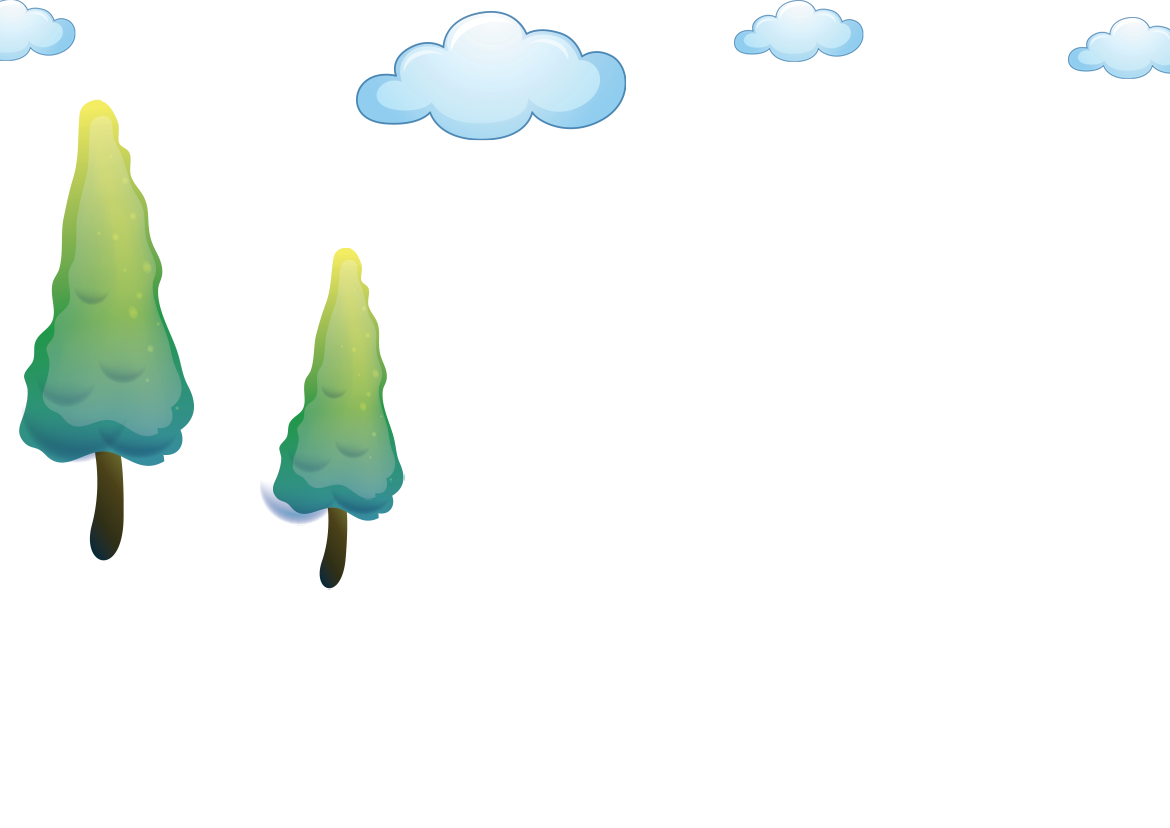 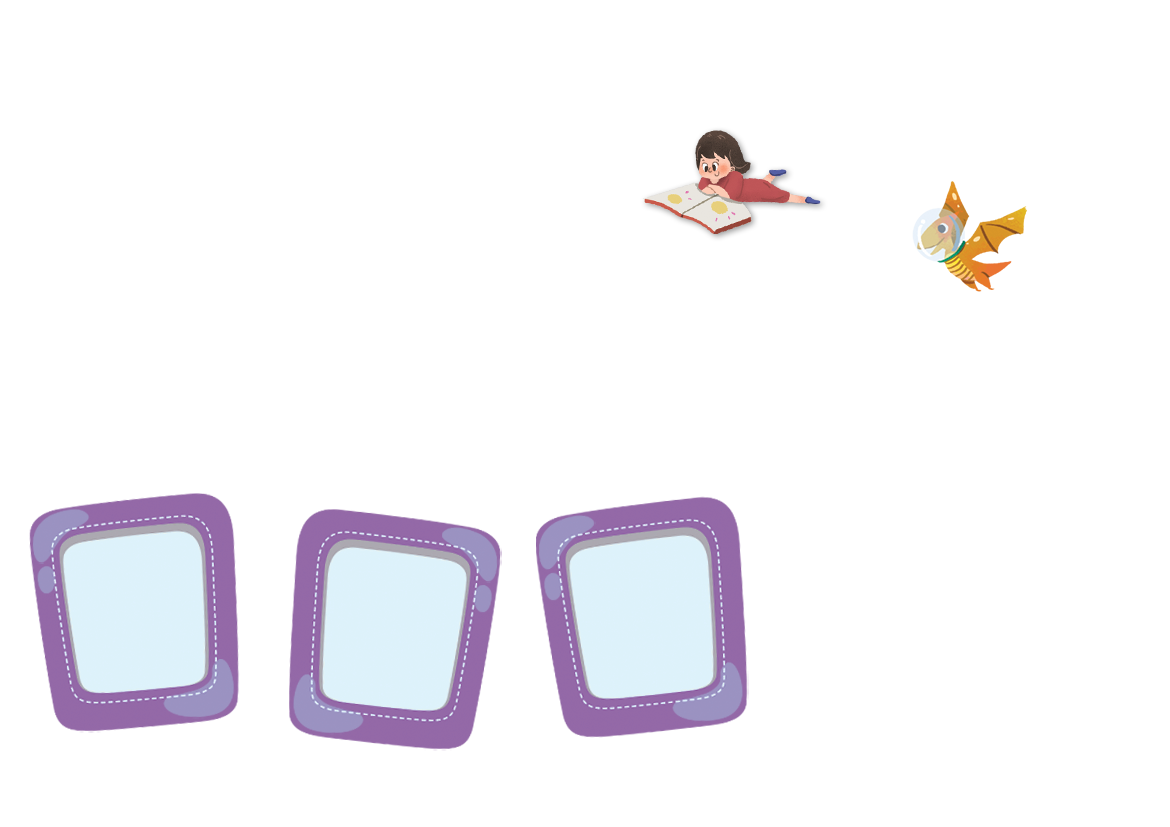 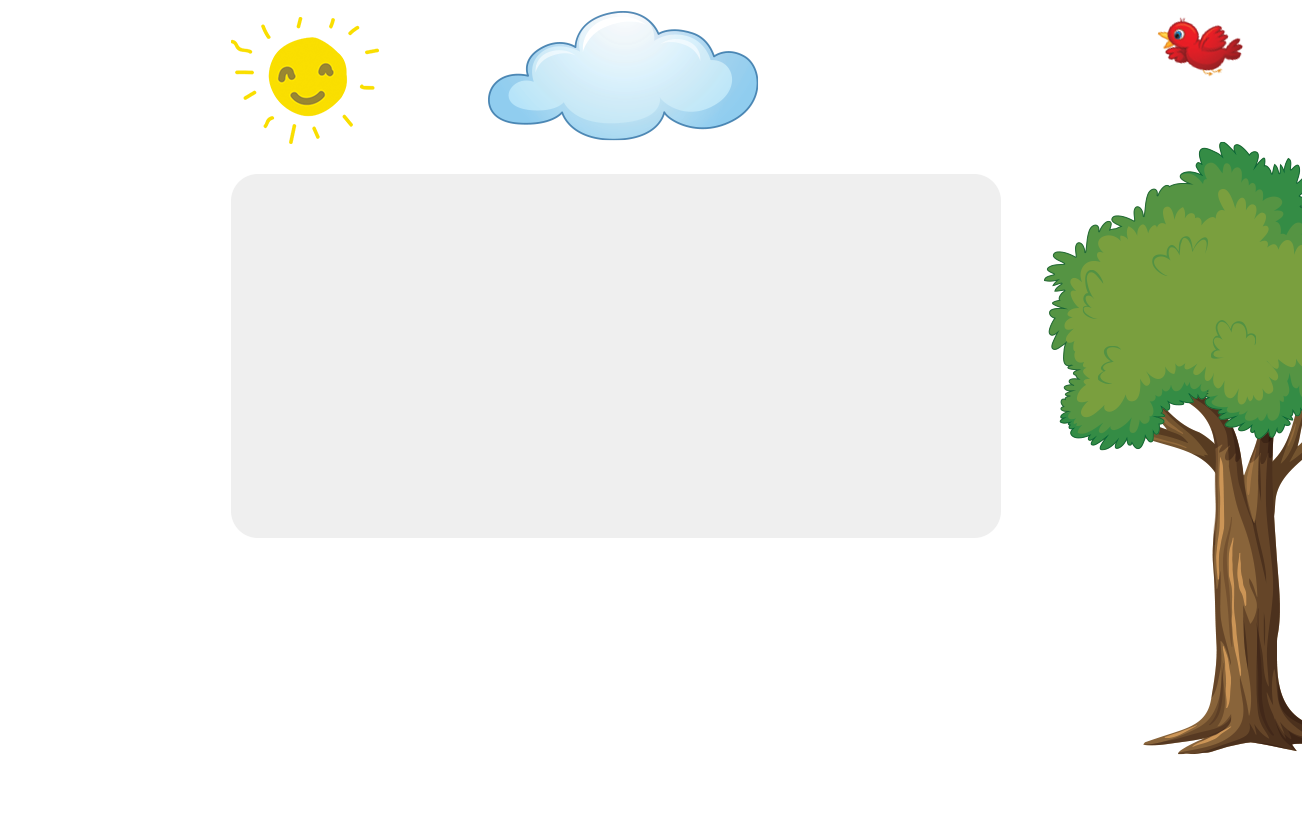 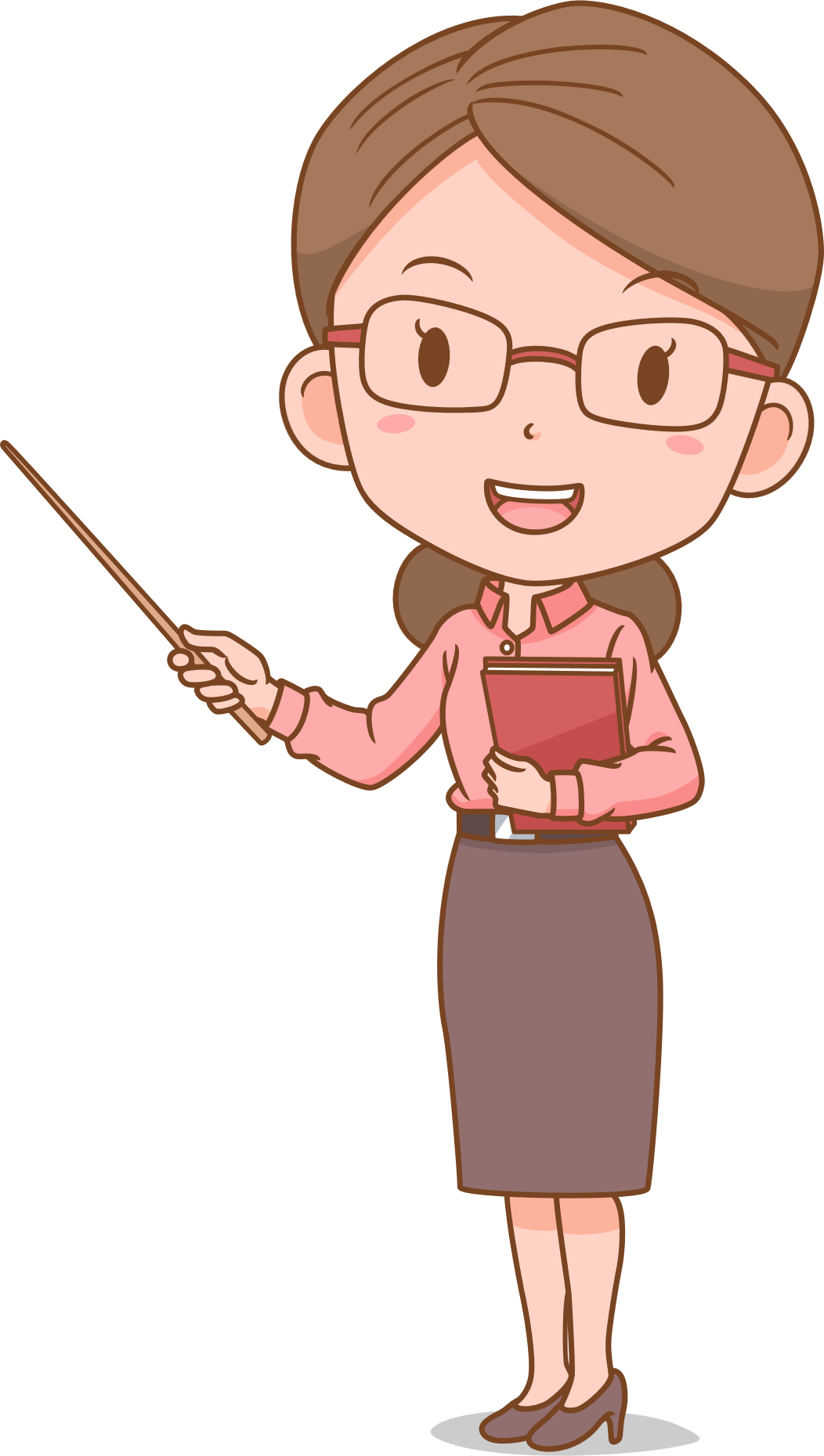 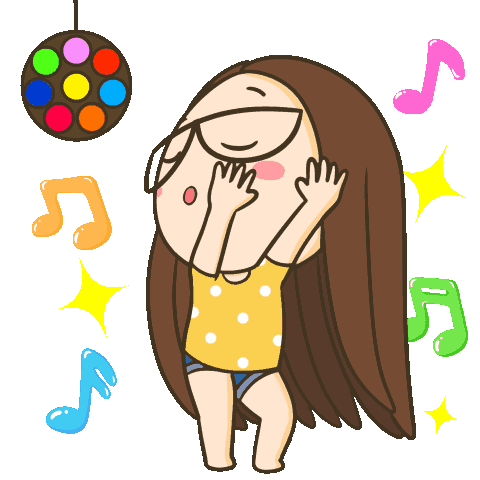 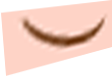 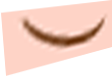 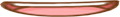 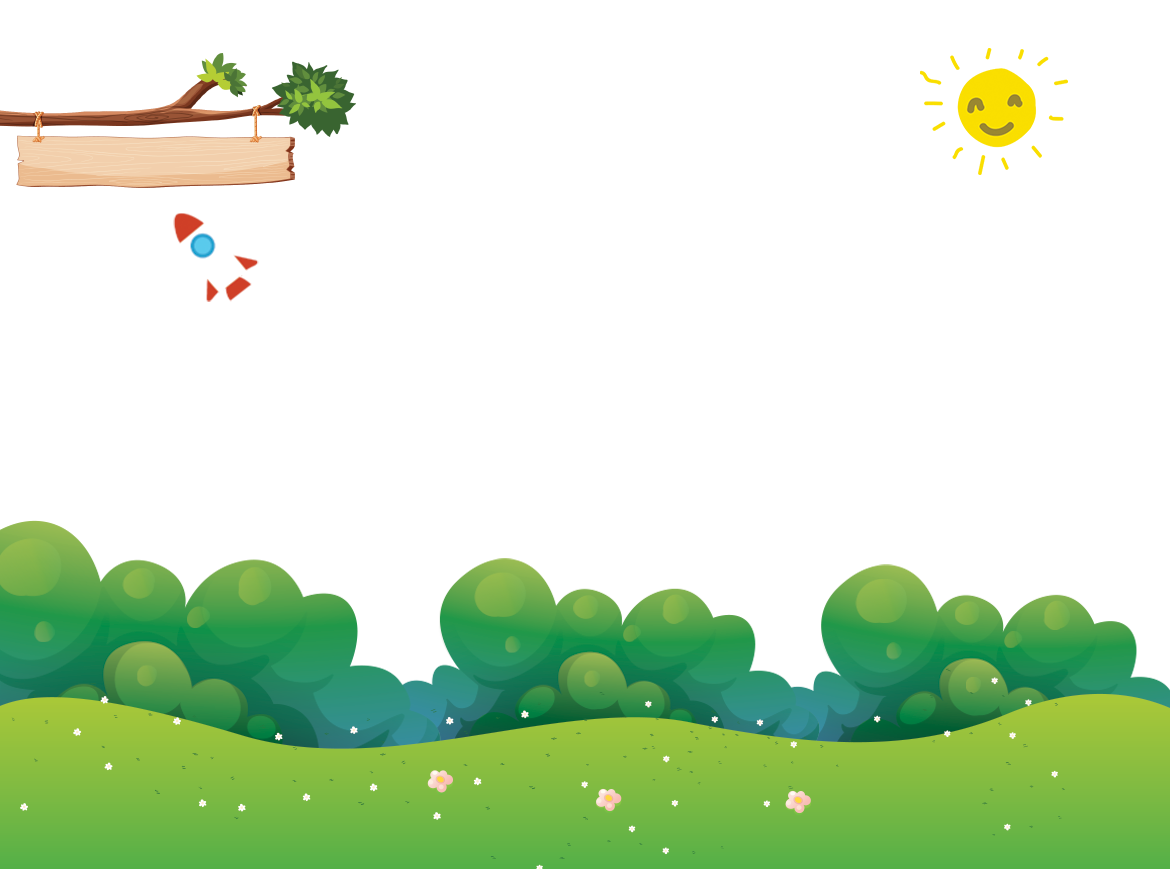 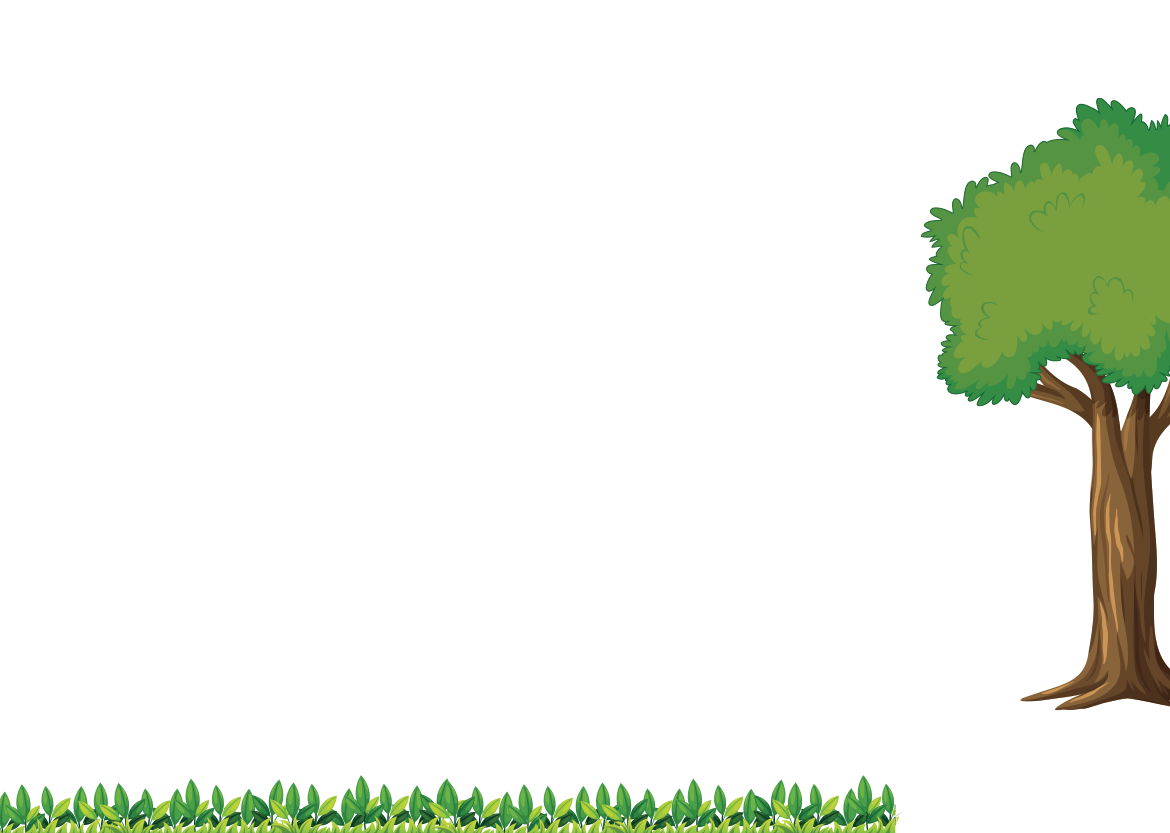 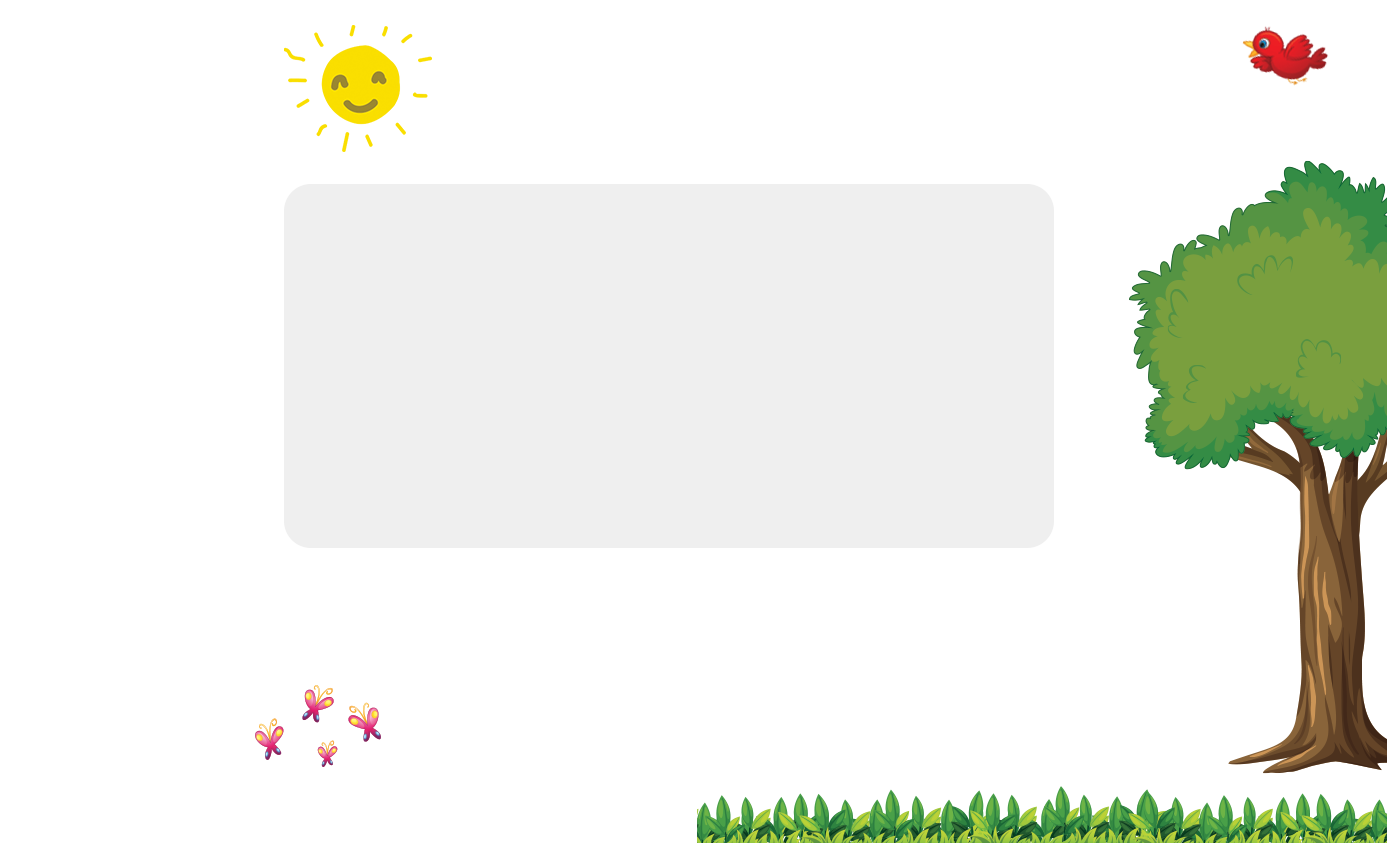 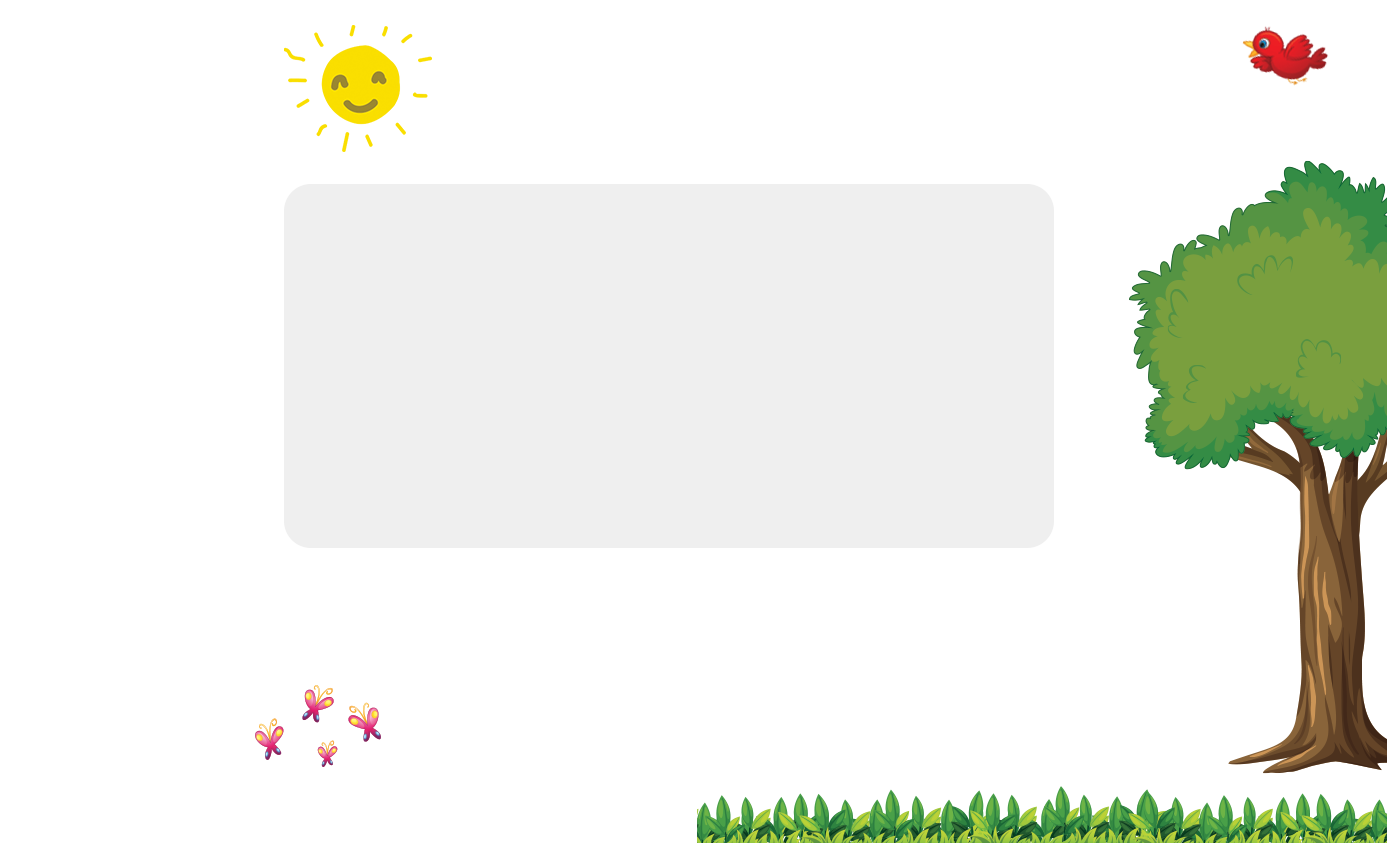 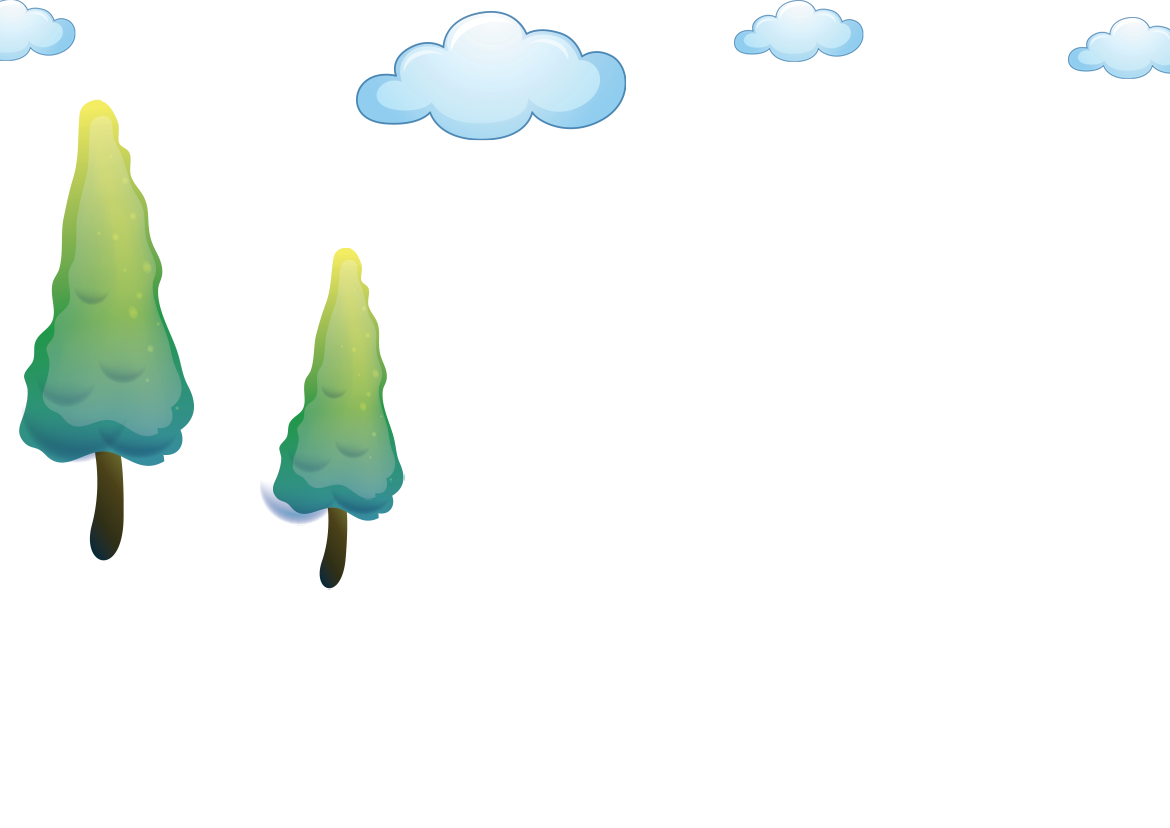 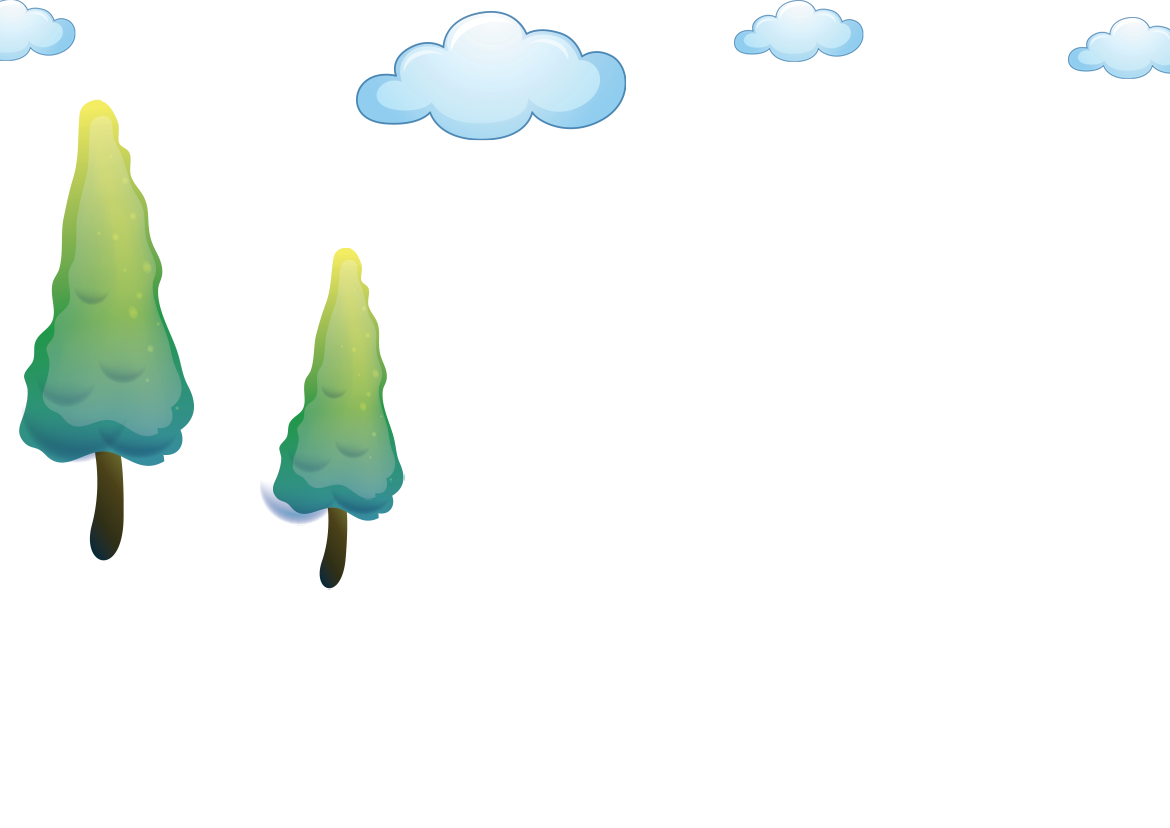 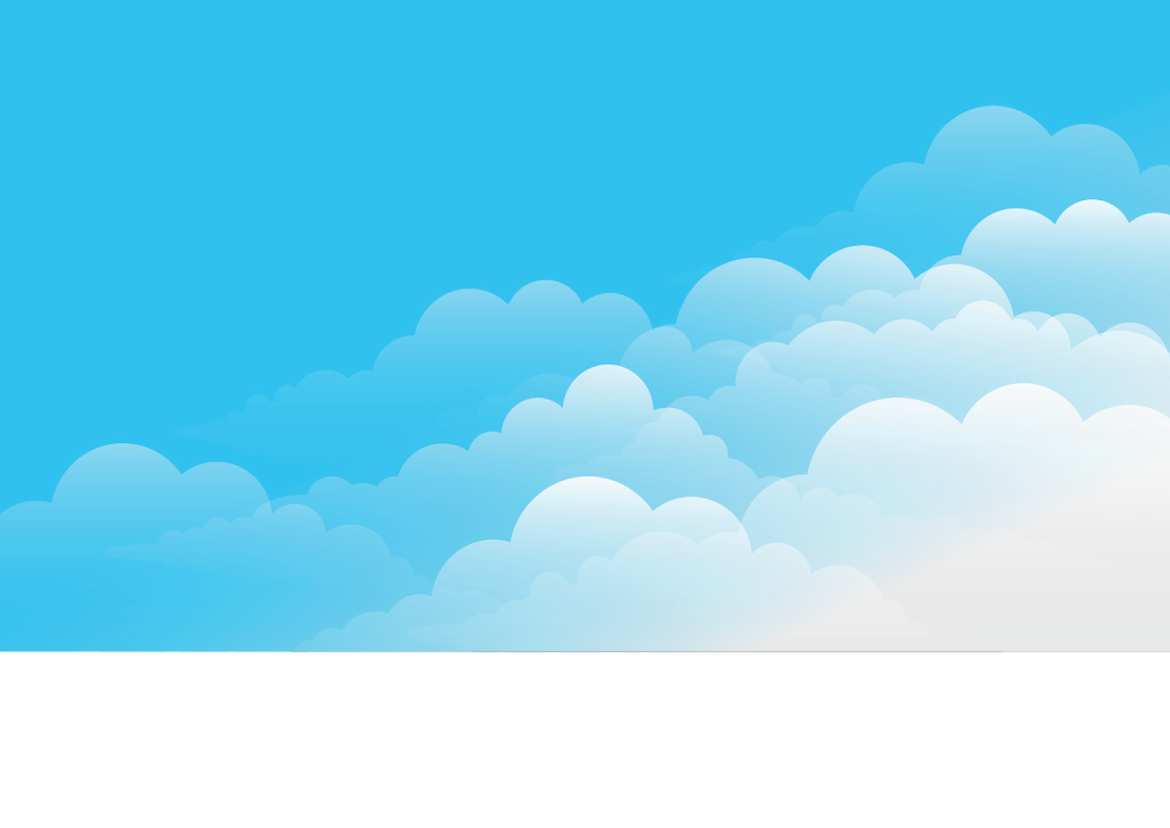 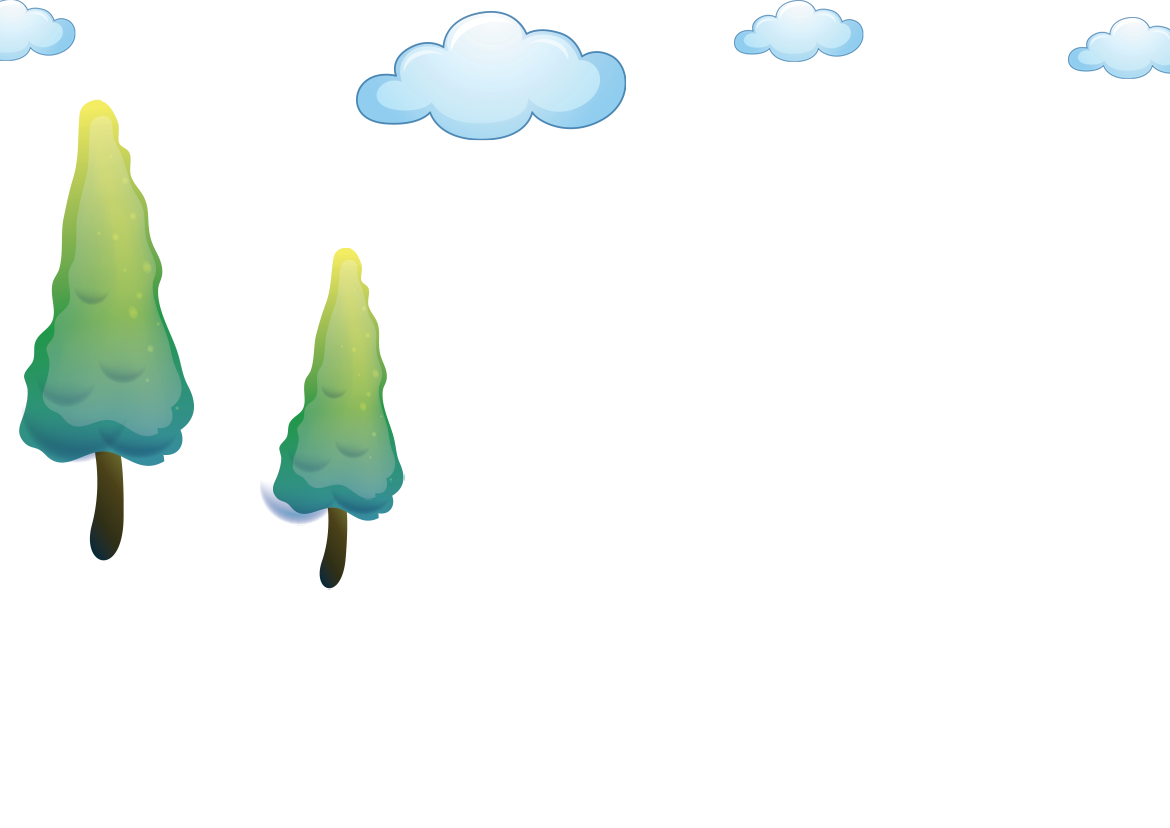 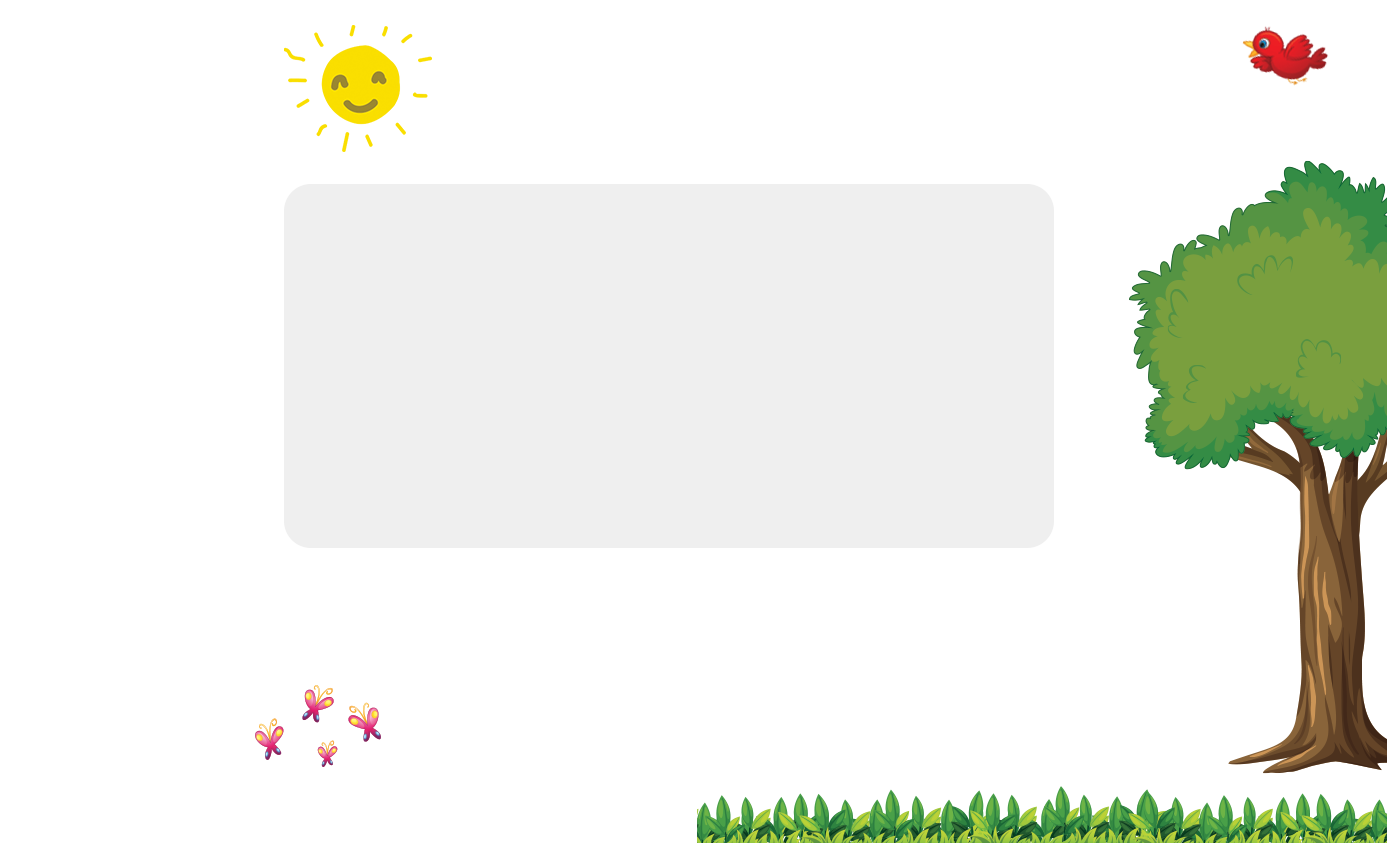 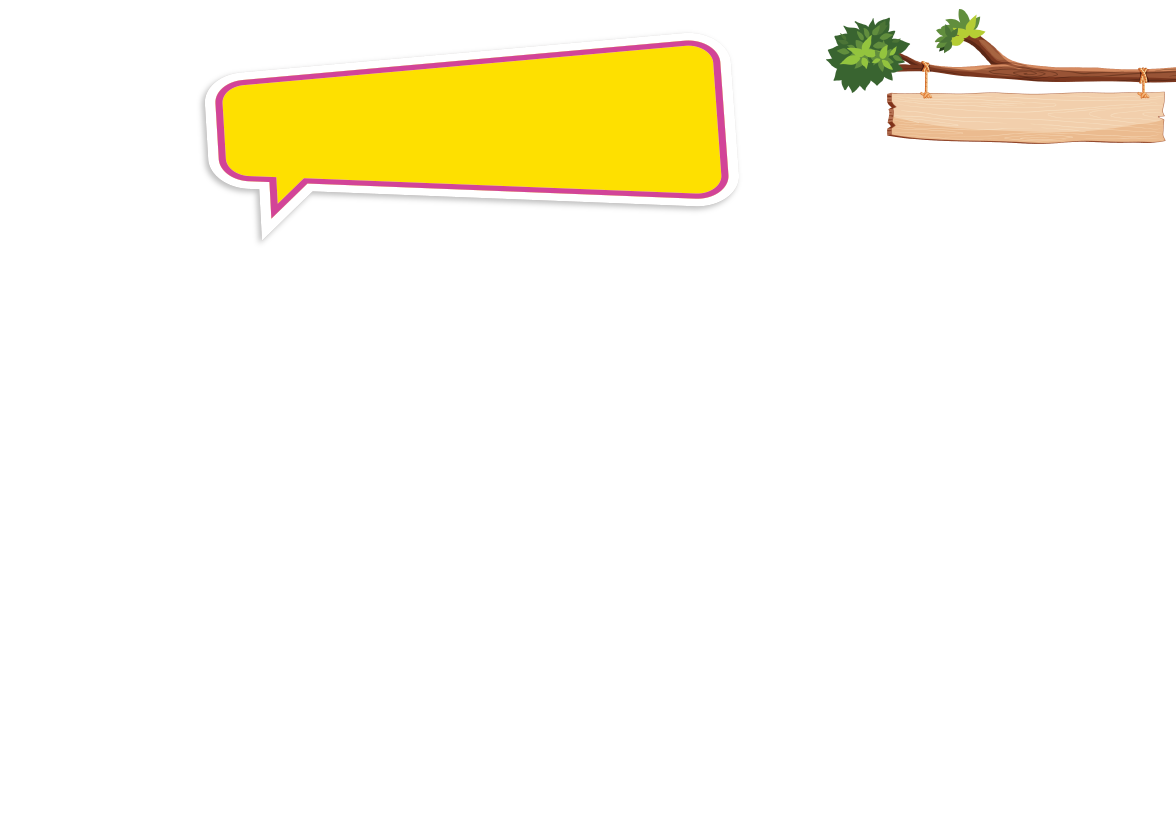 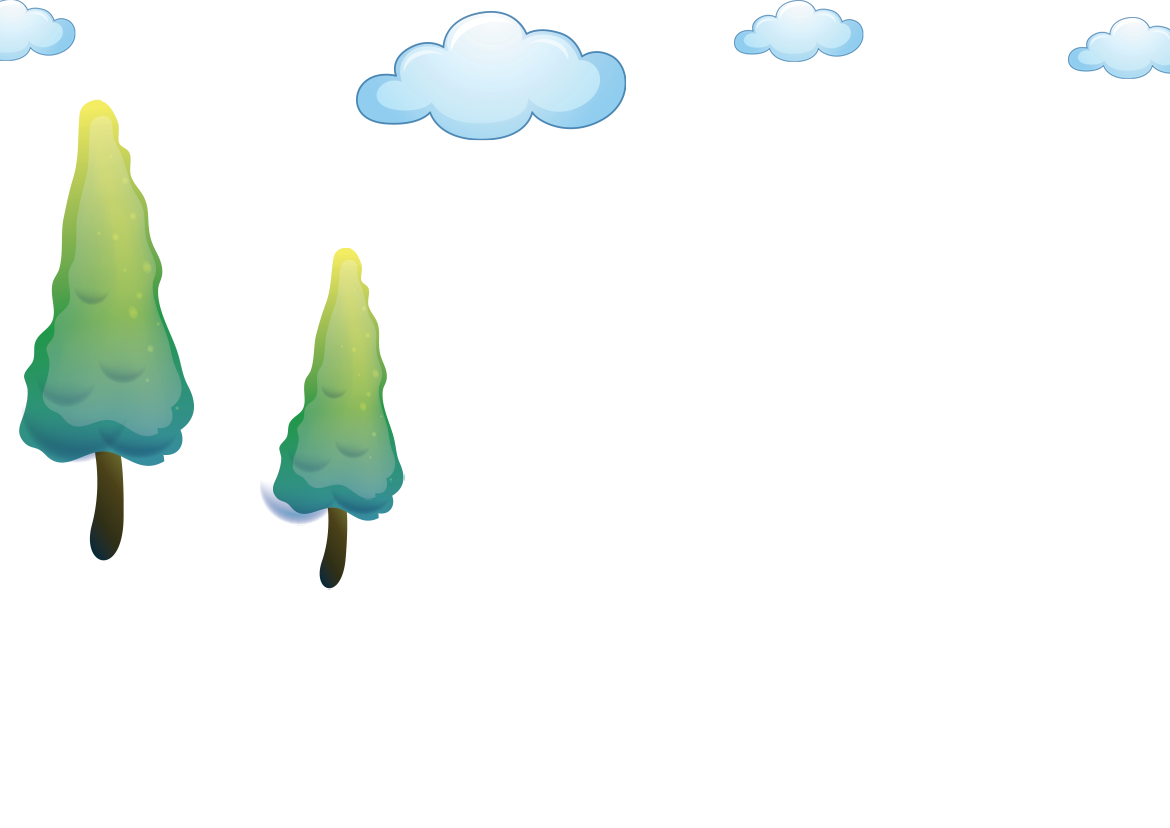 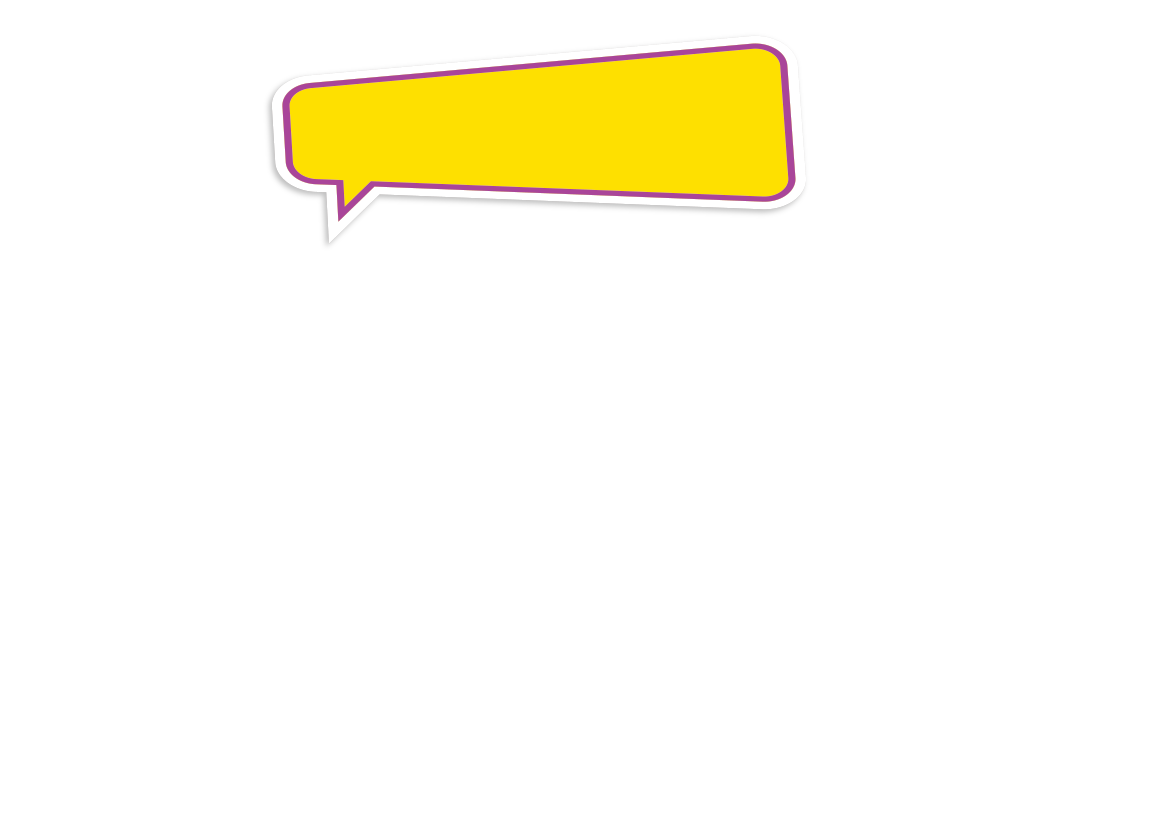 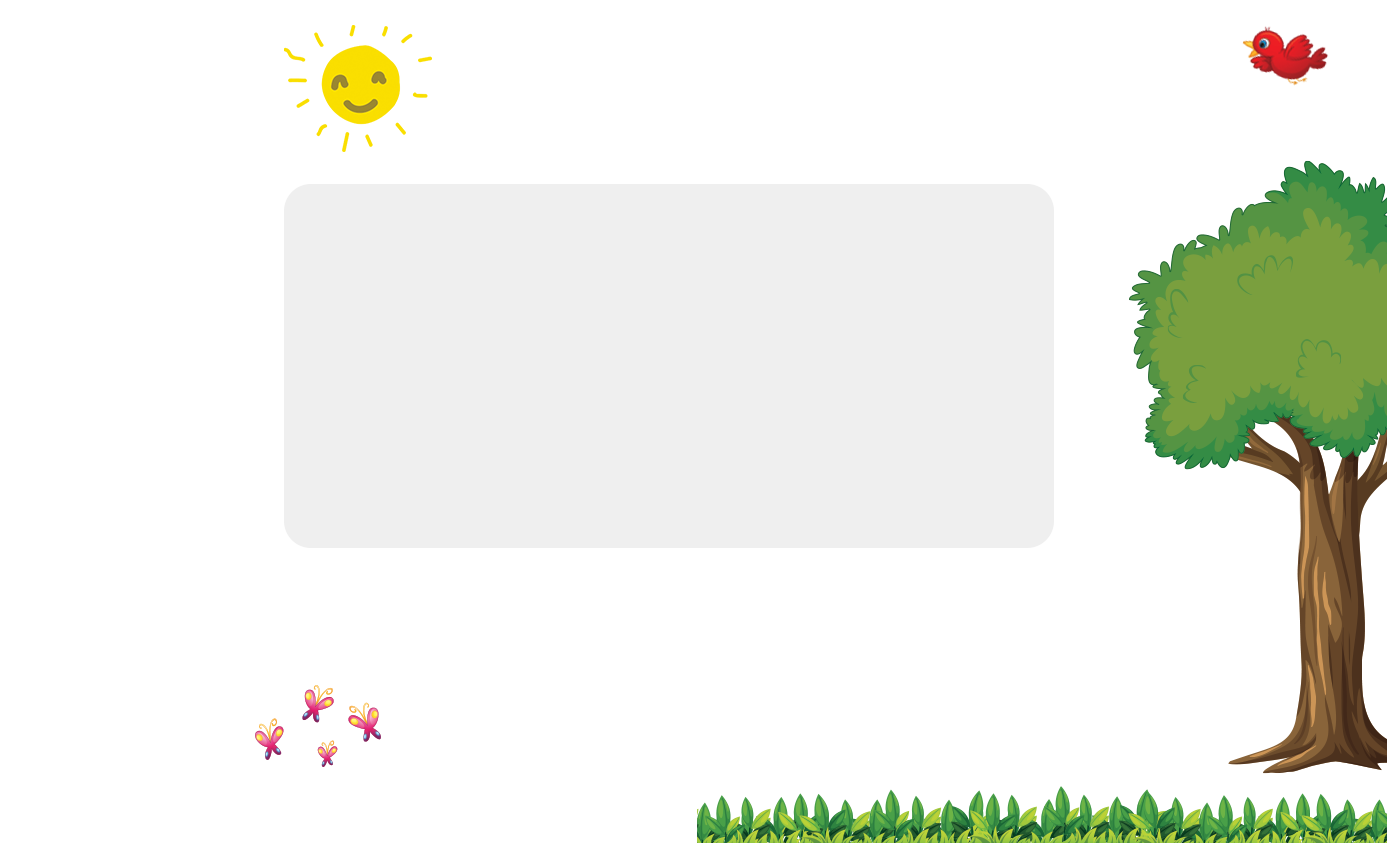 เขินอาย
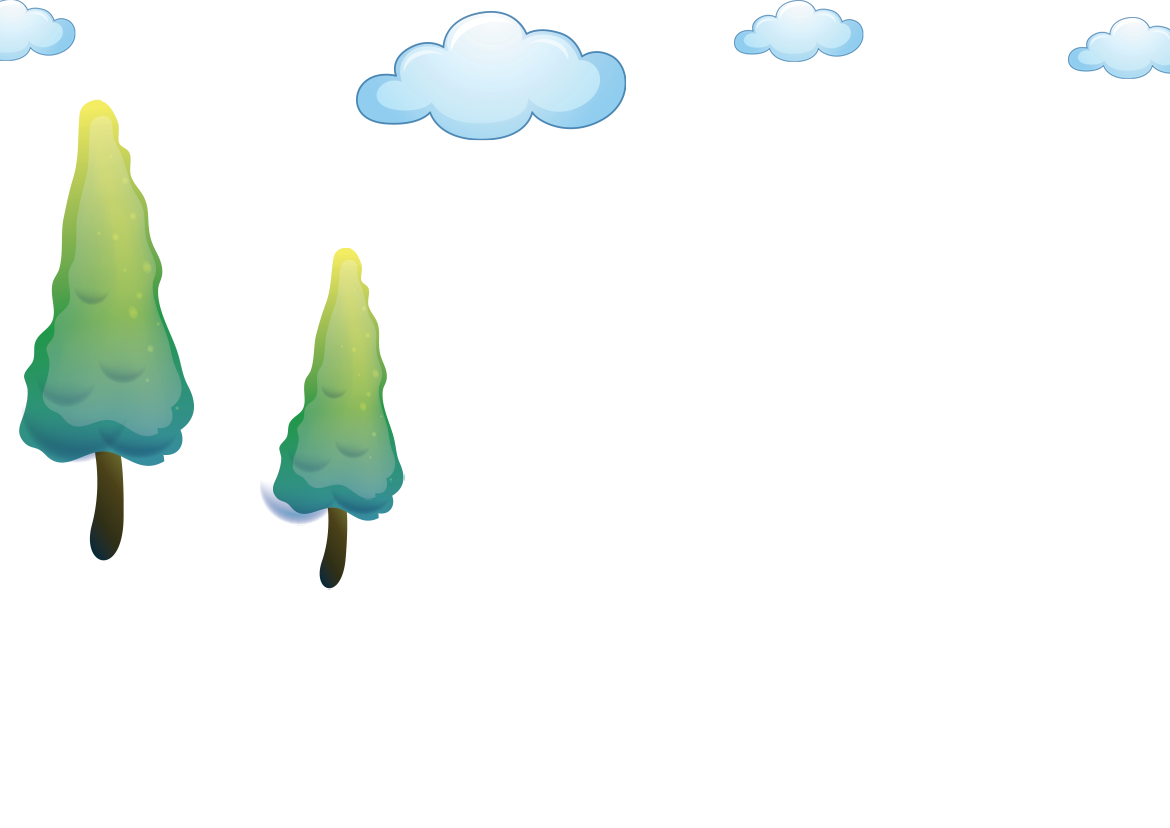 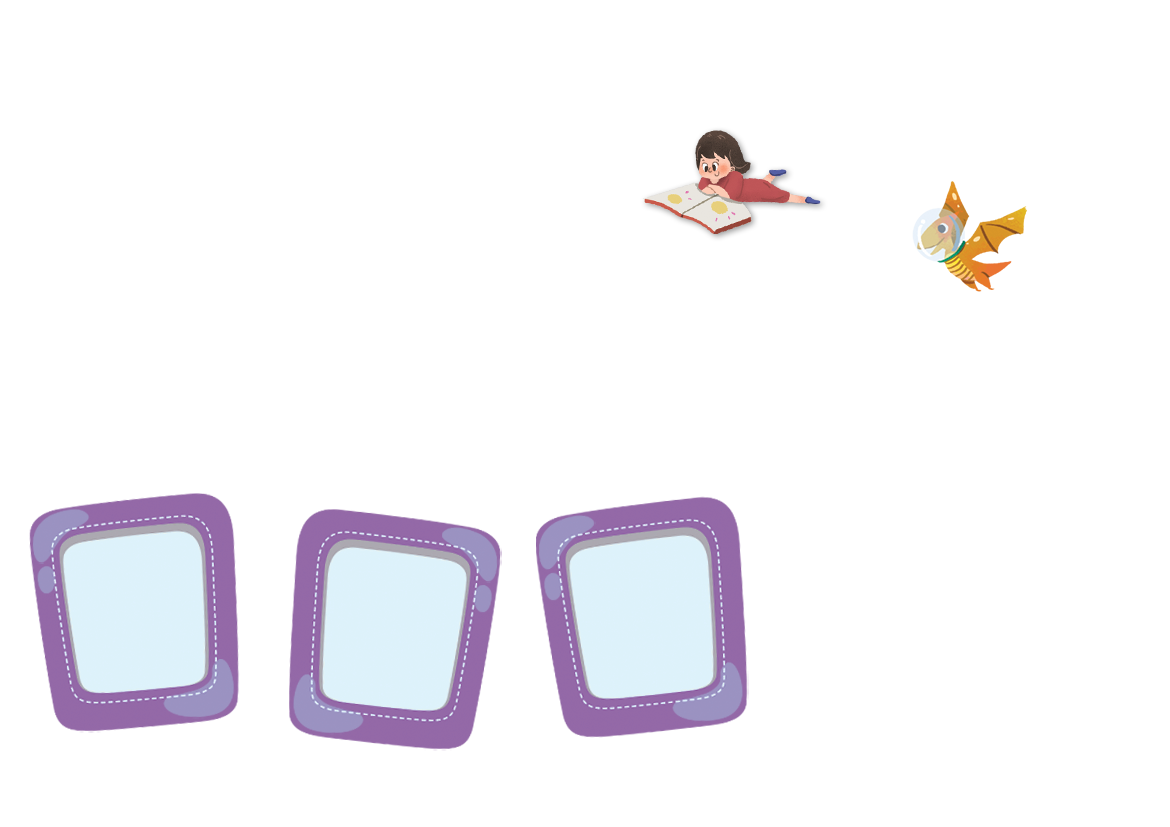 Online Classroom
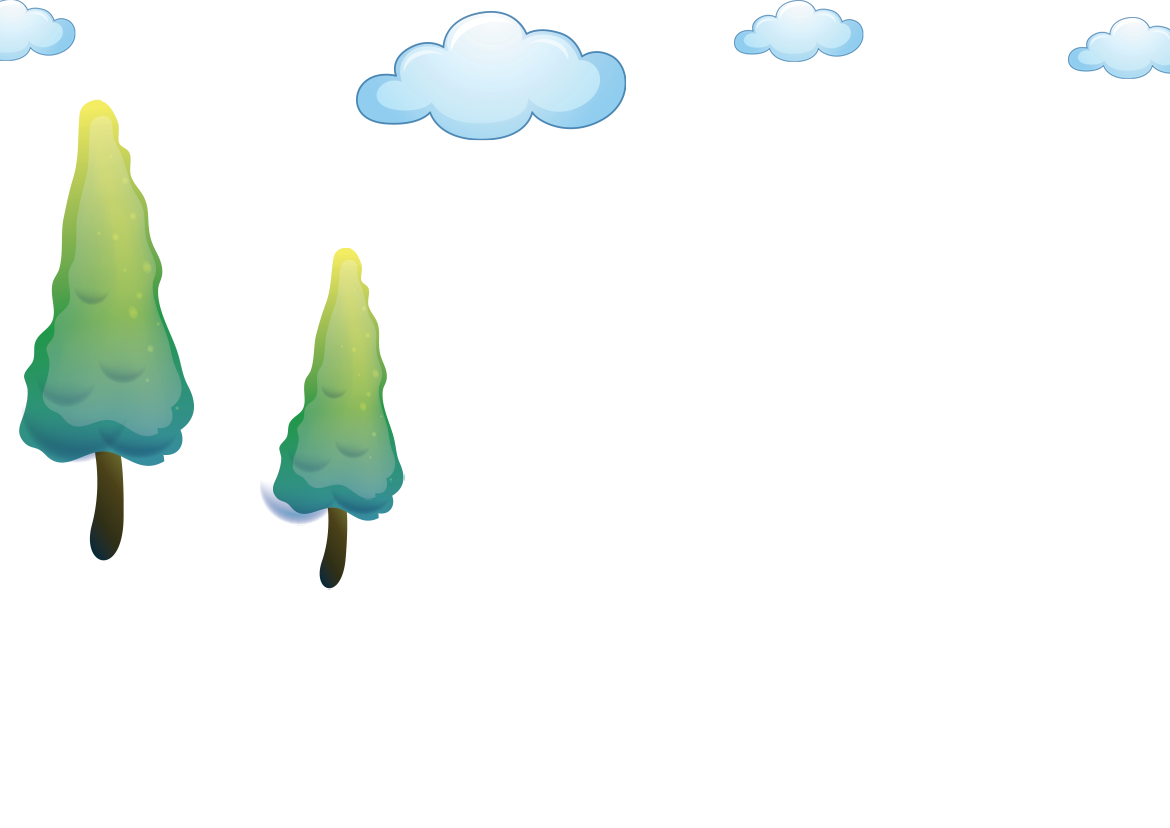 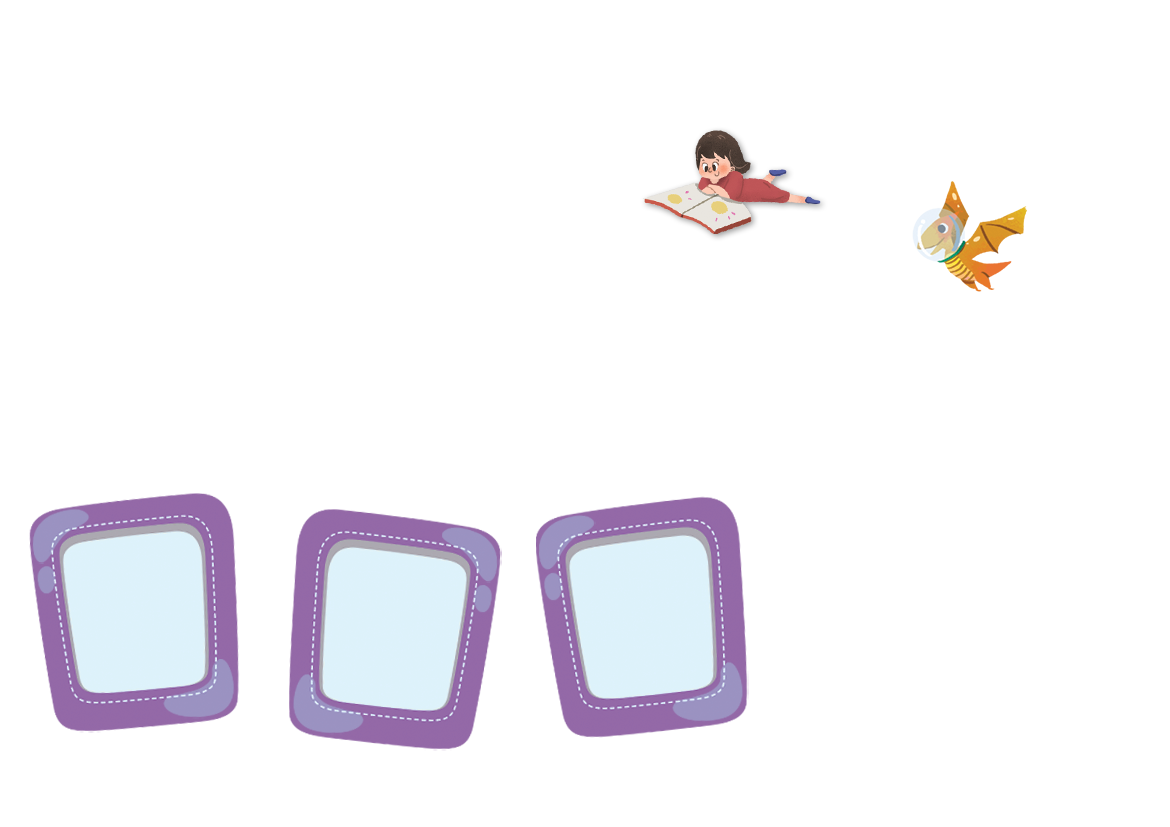 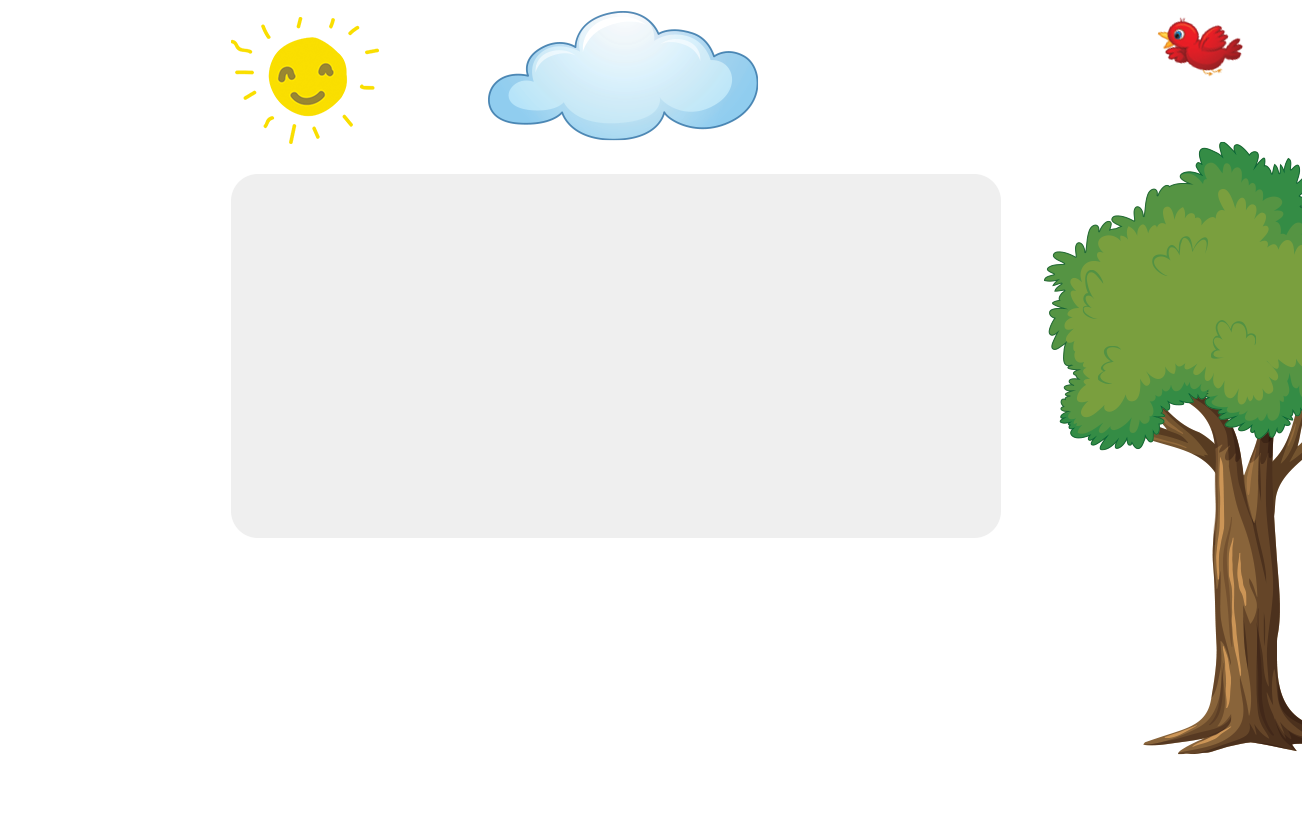 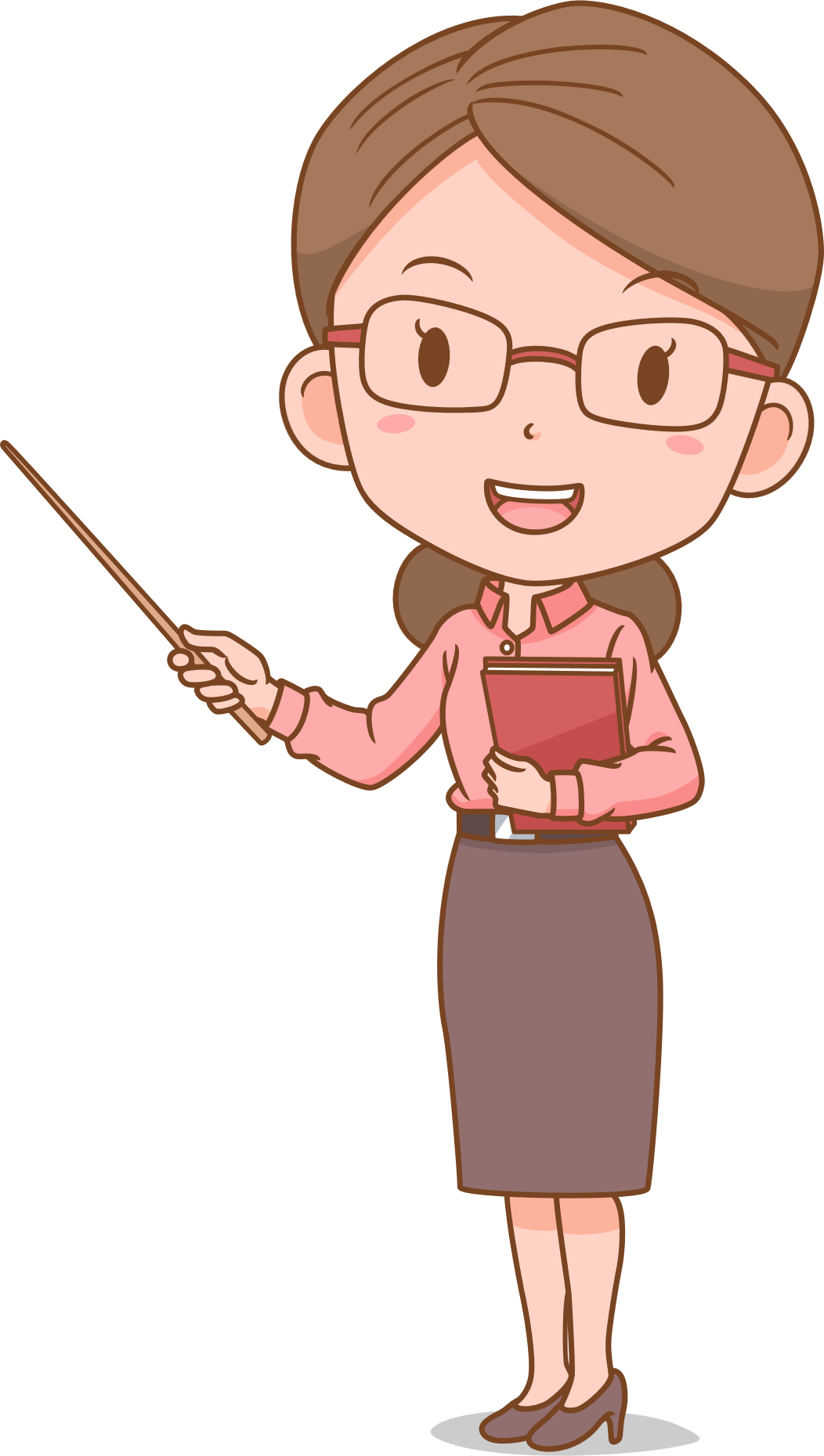 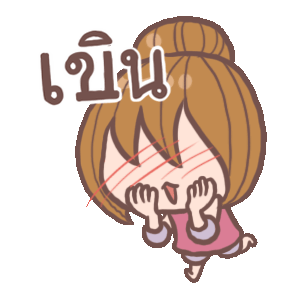 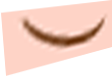 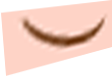 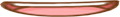 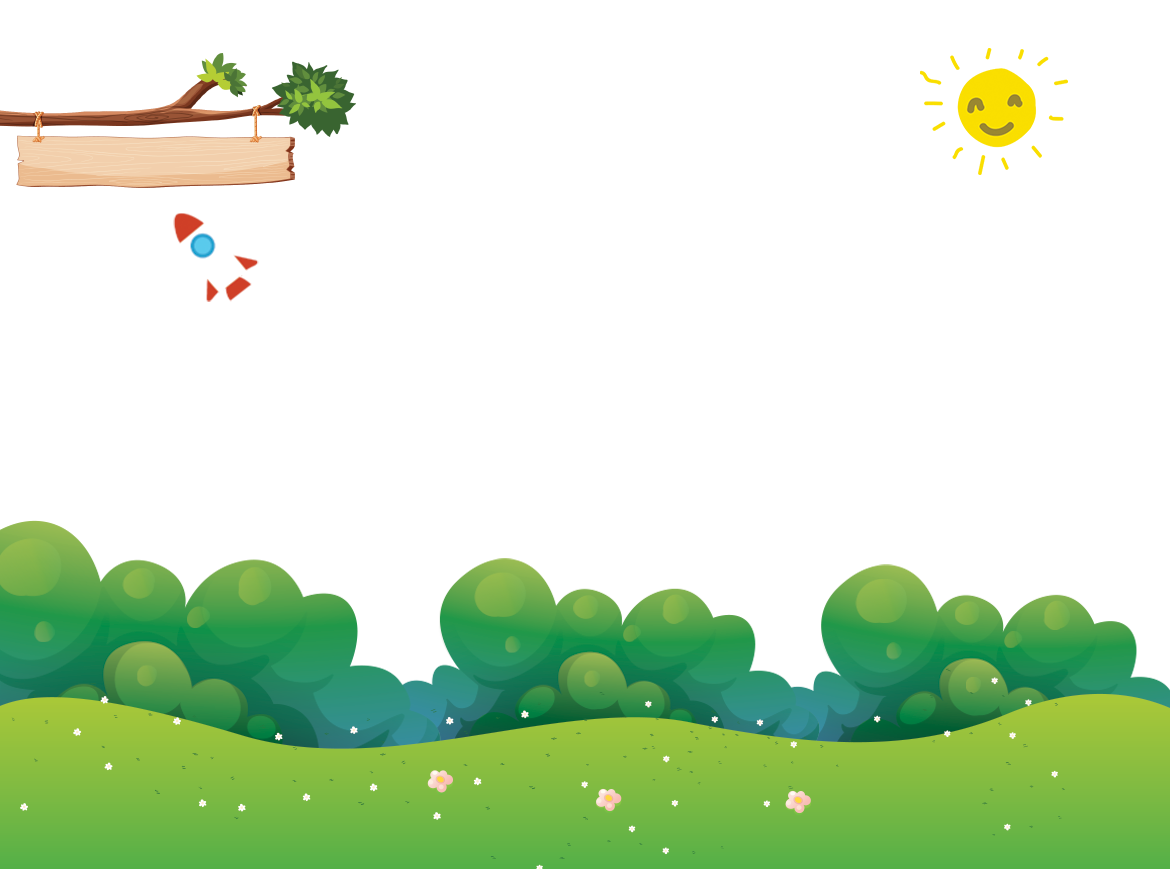 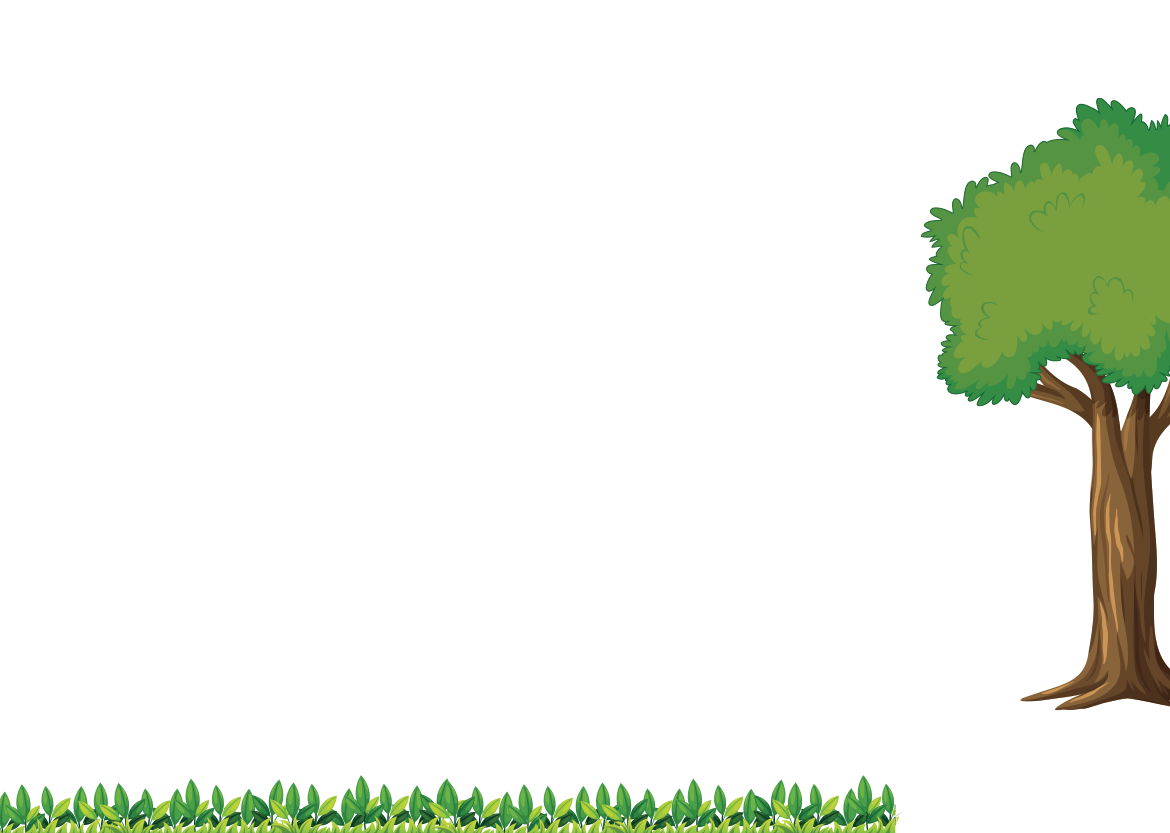 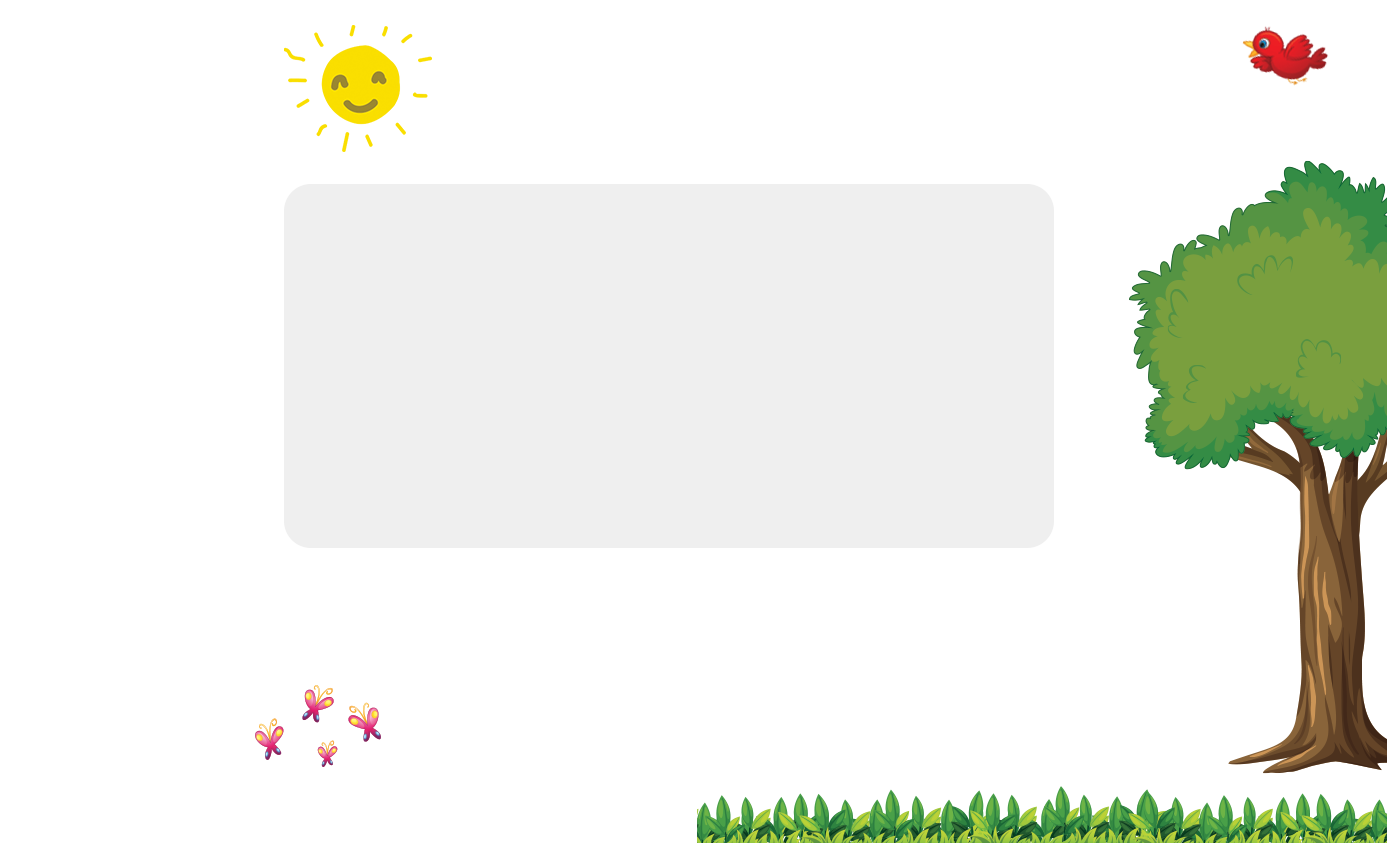 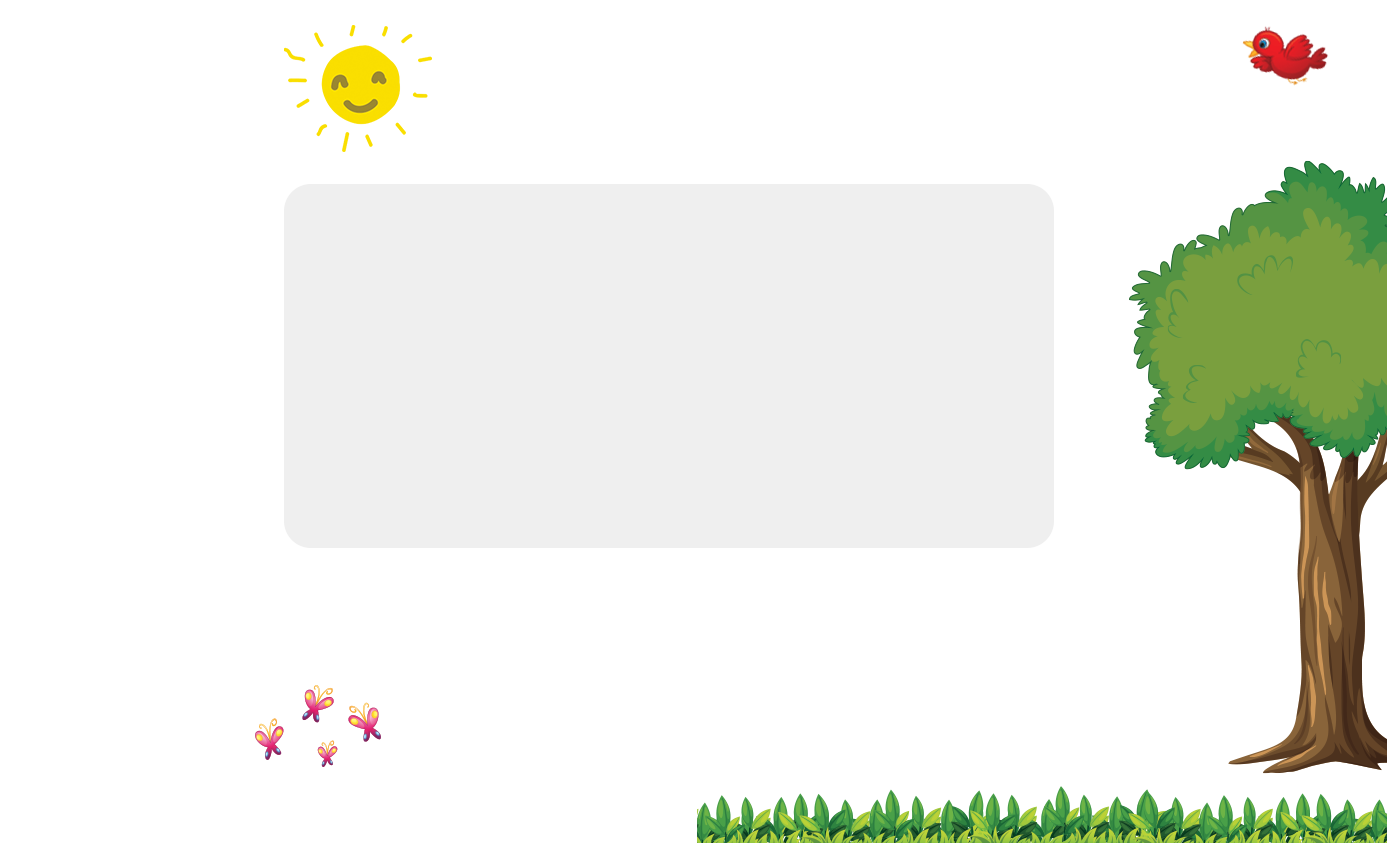 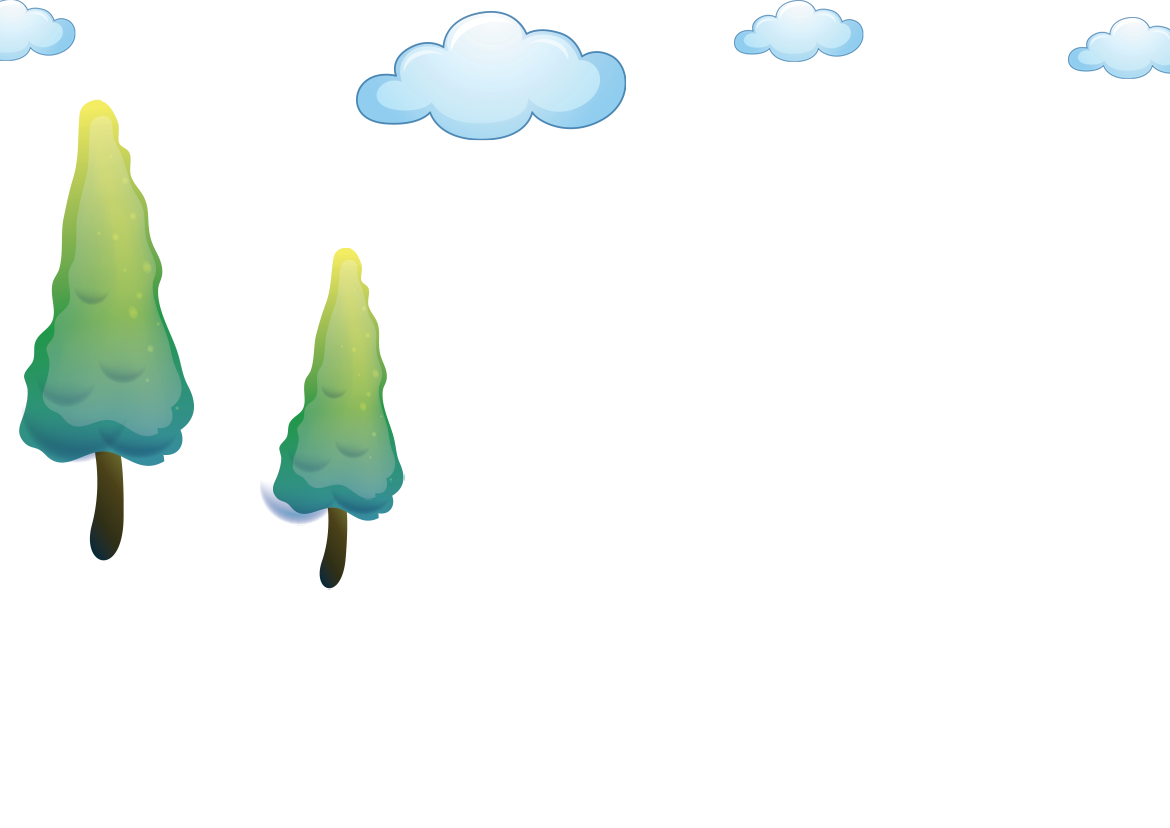 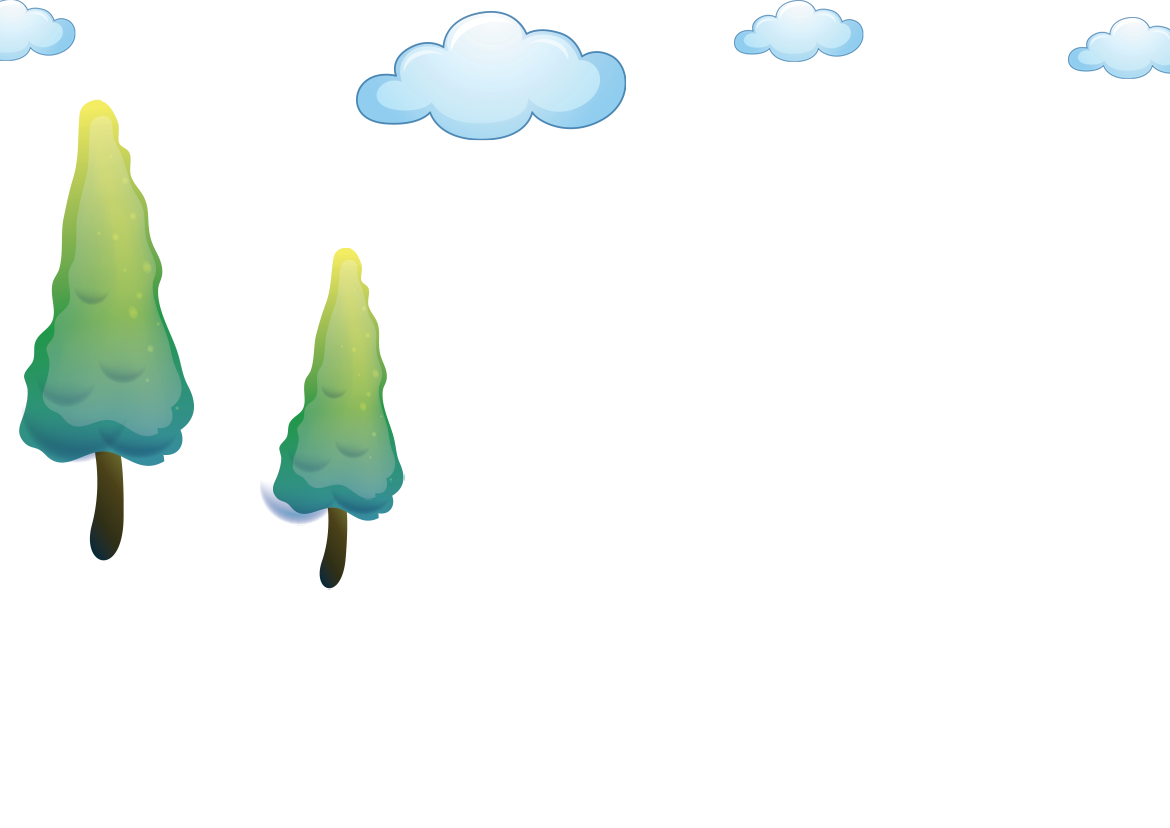 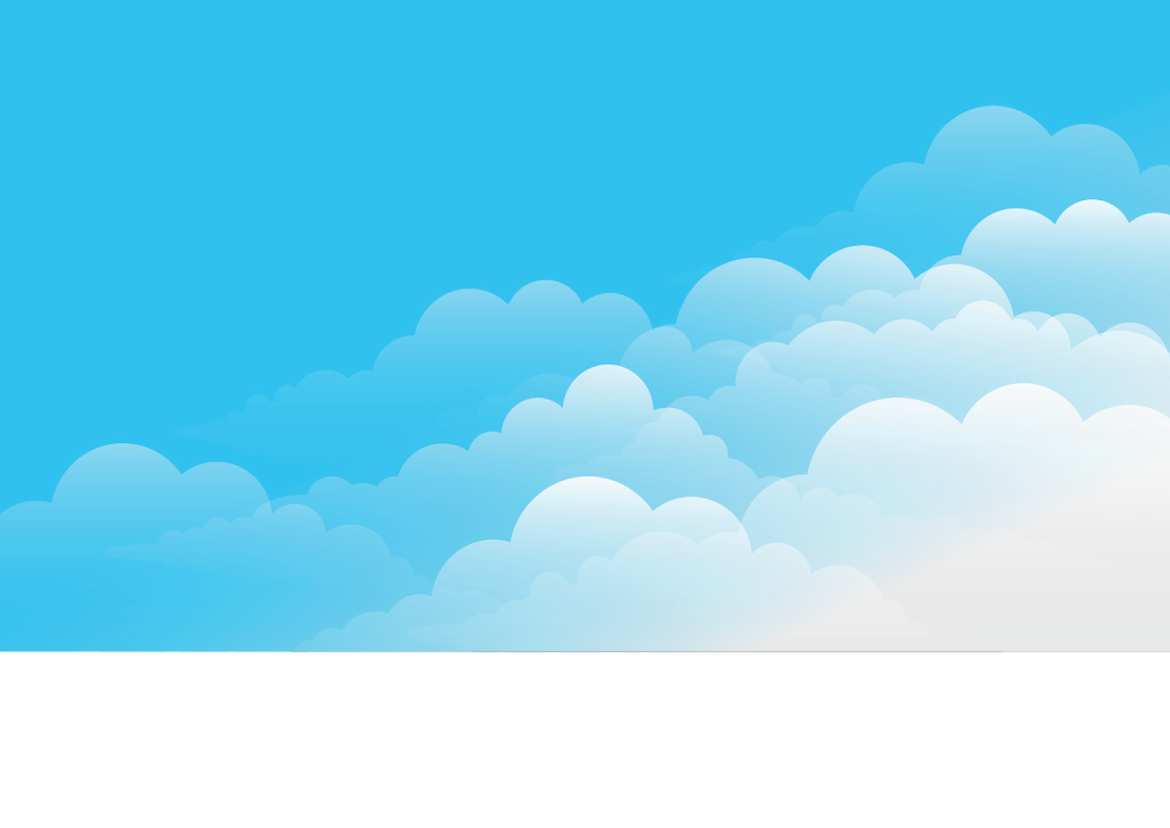 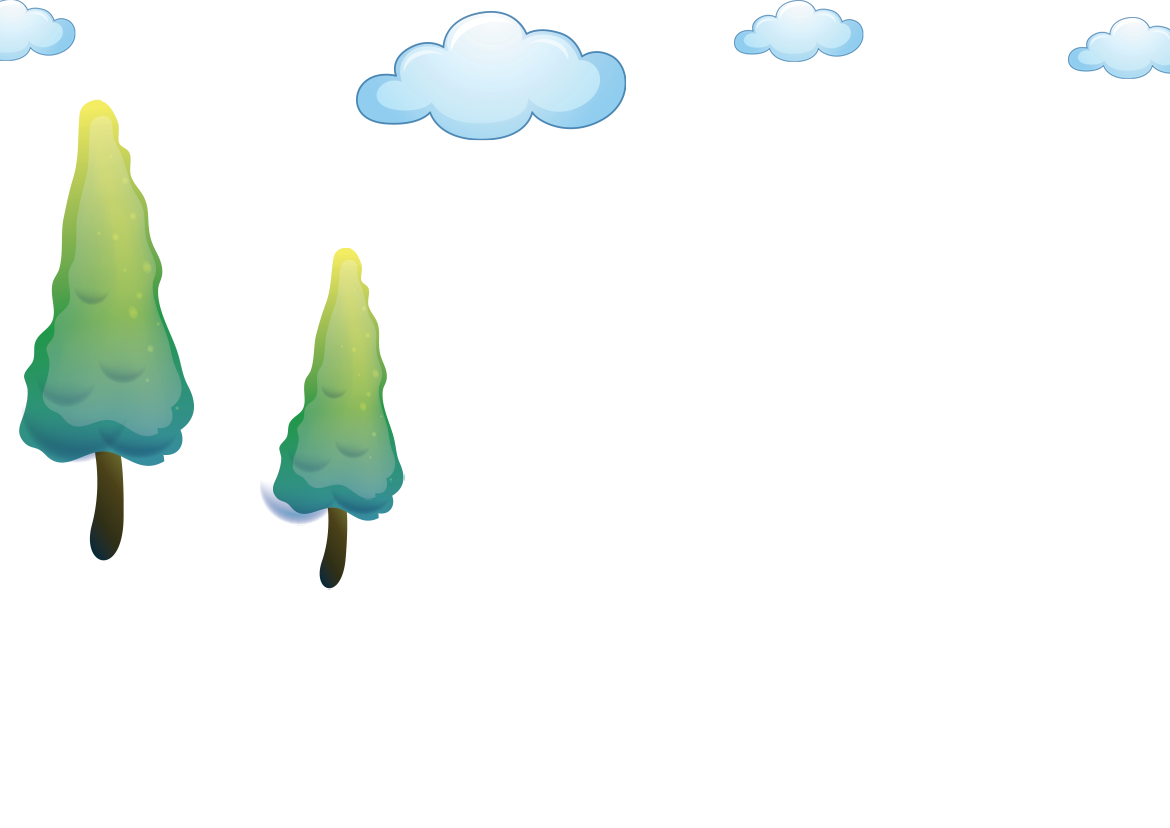 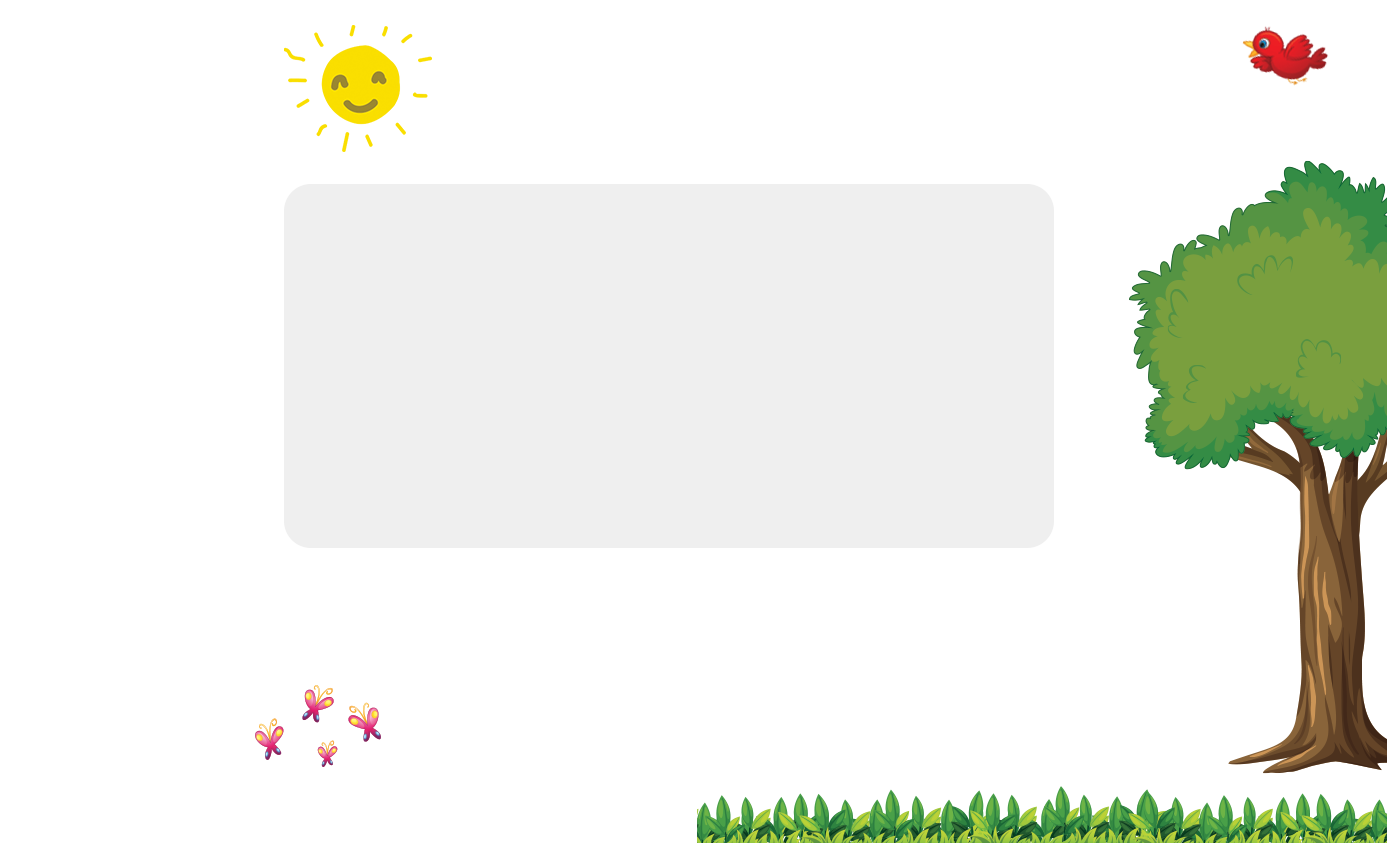 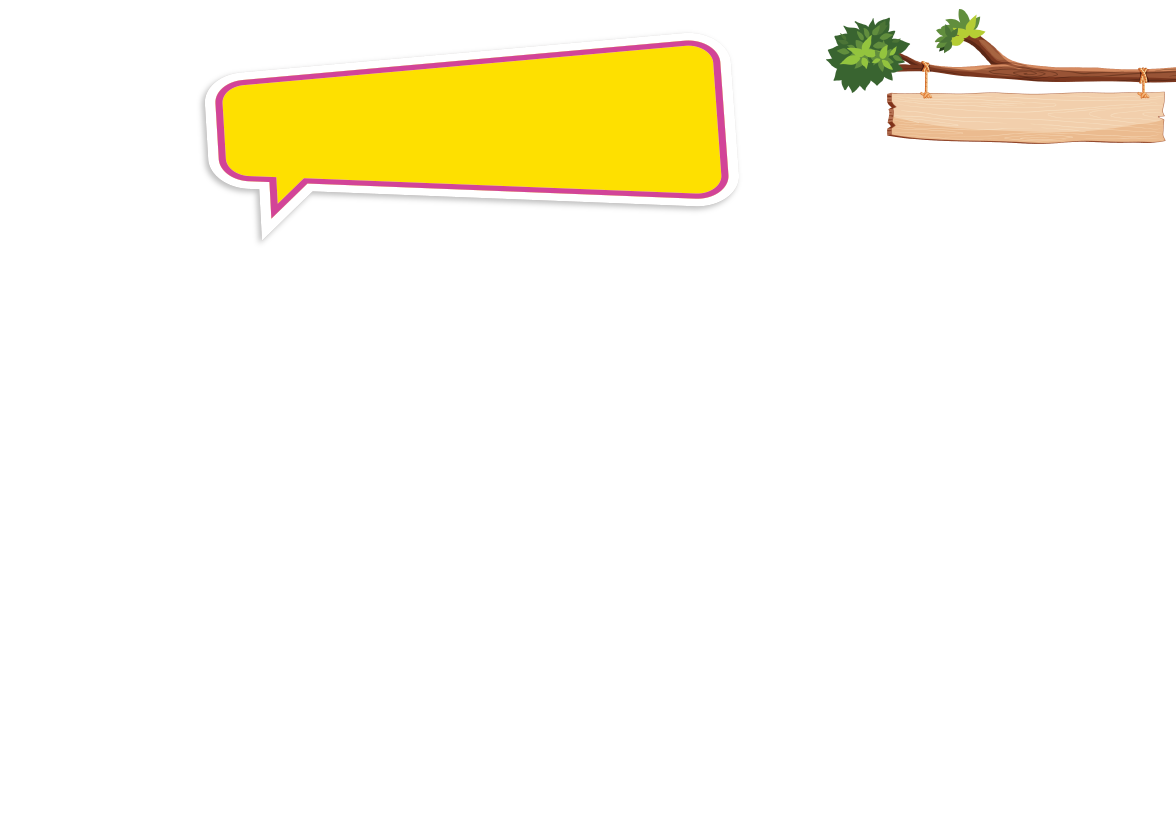 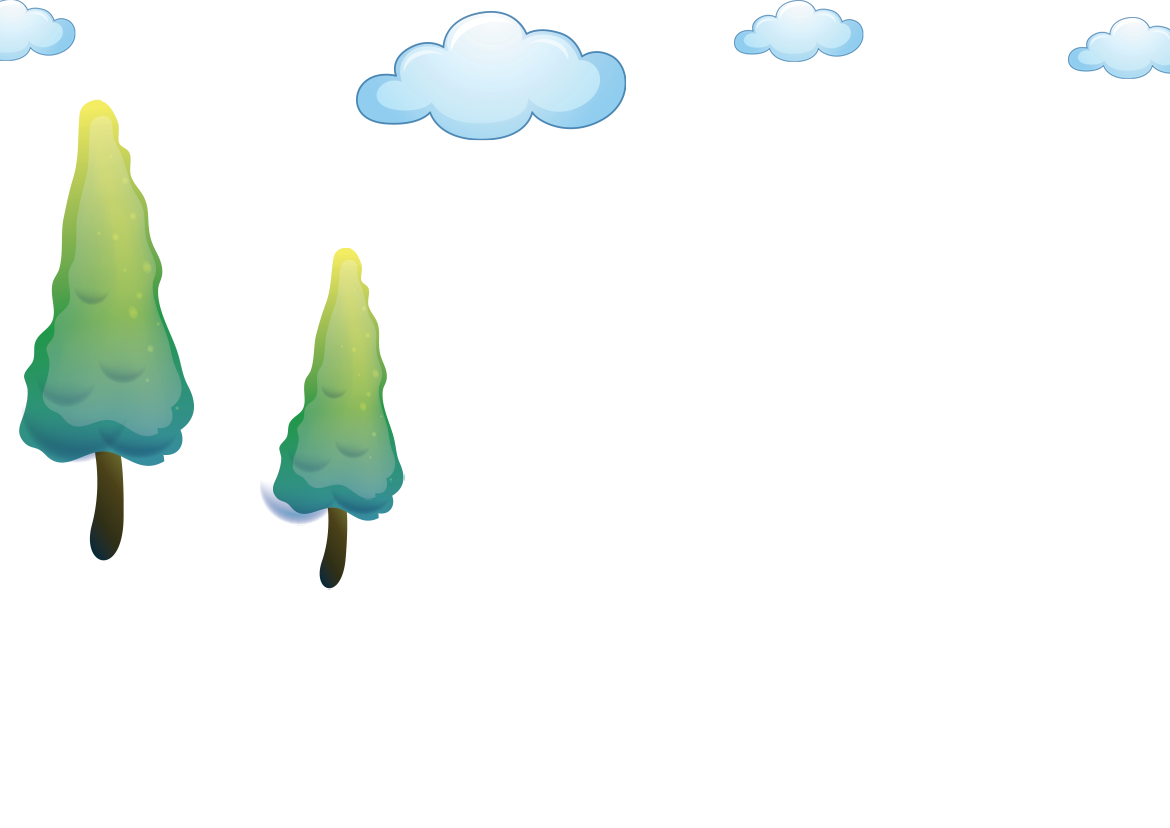 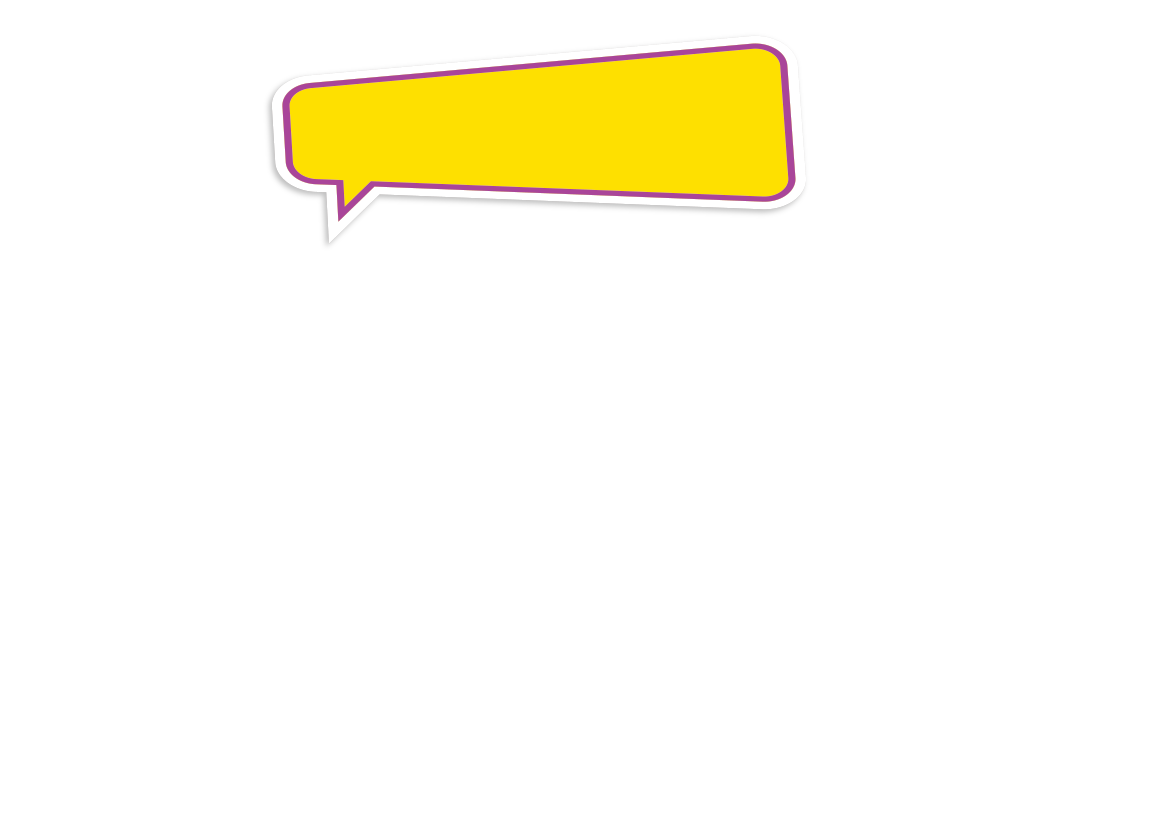 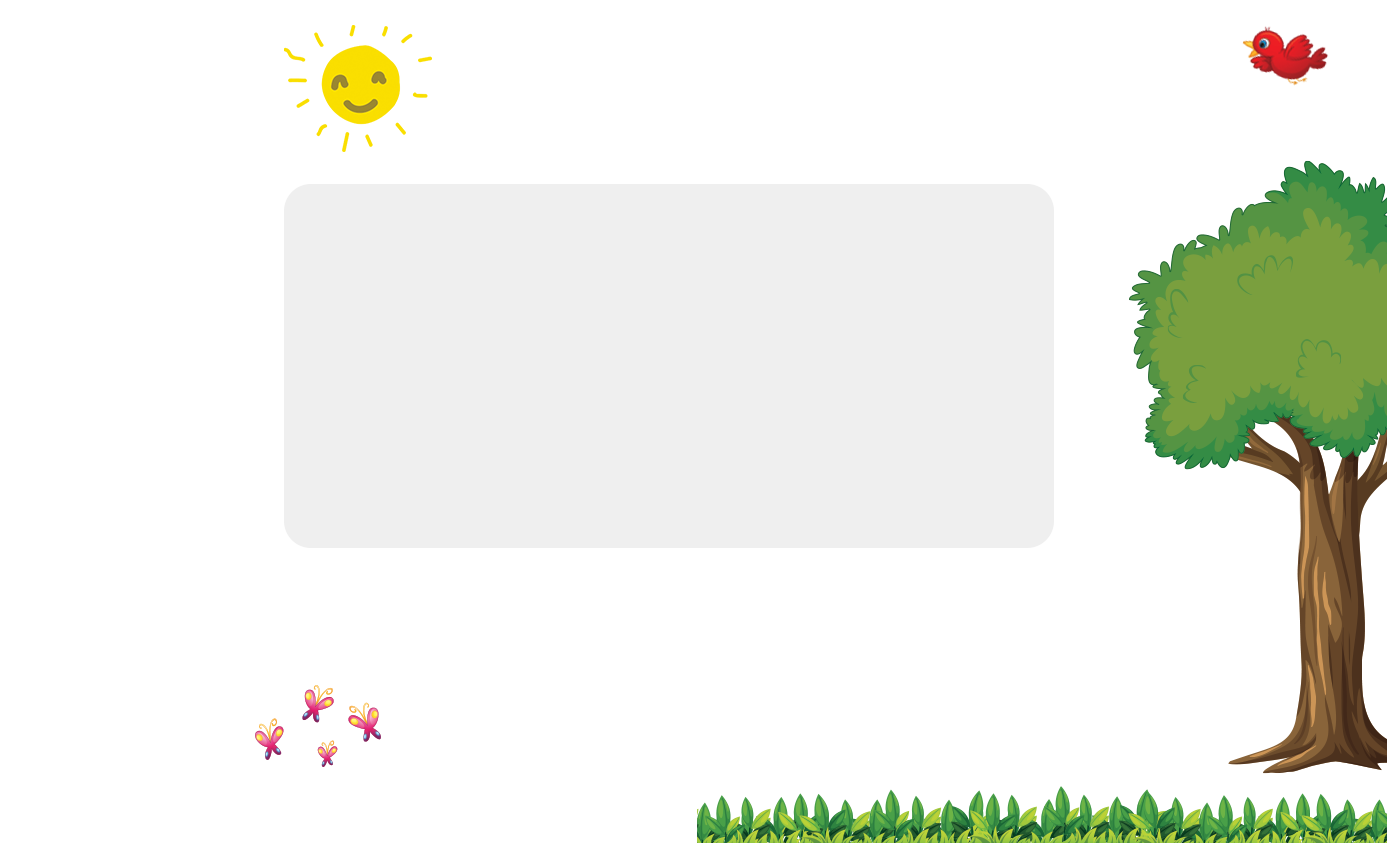 ก้าวร้าว
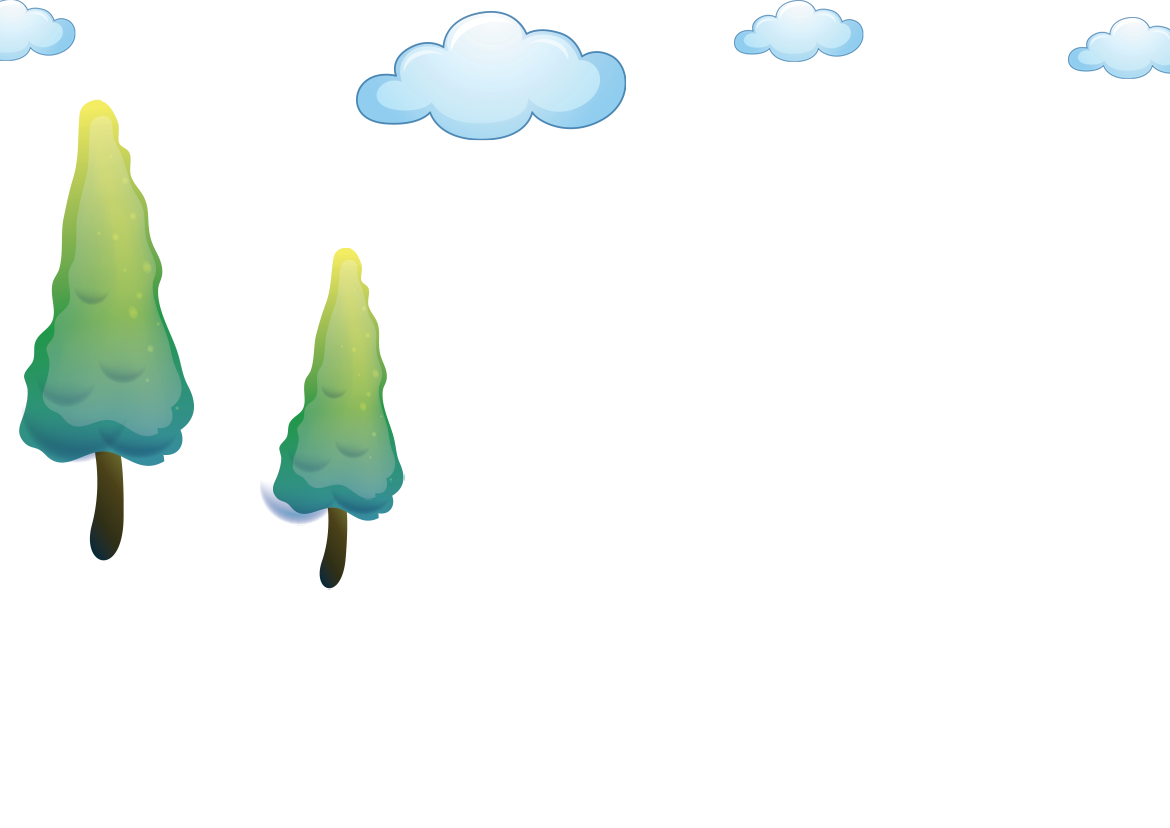 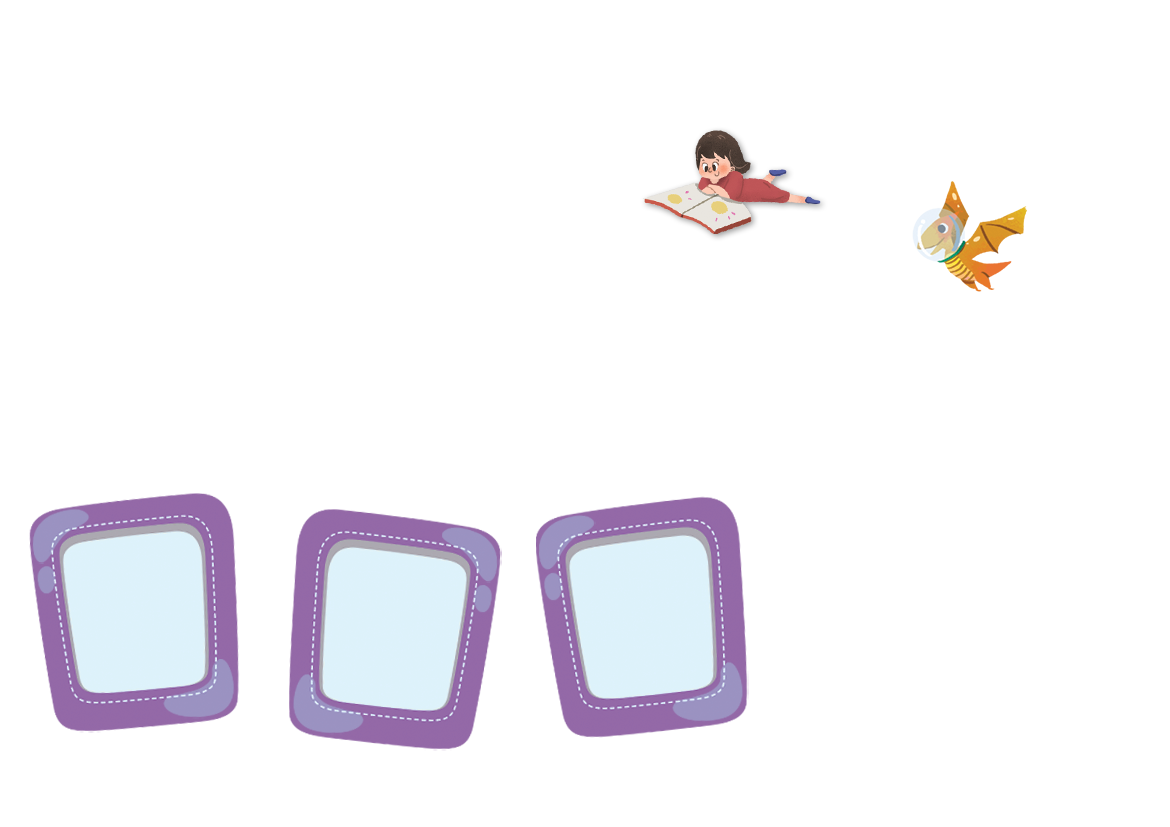 Online Classroom
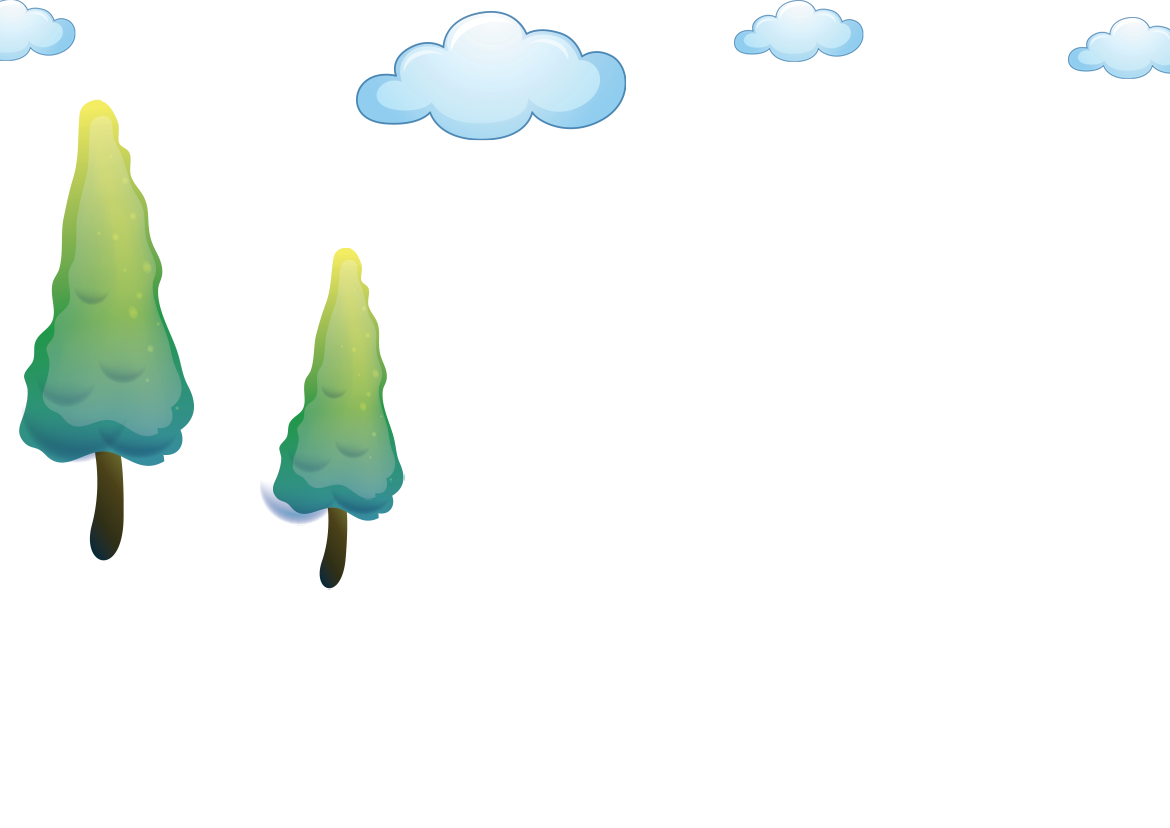 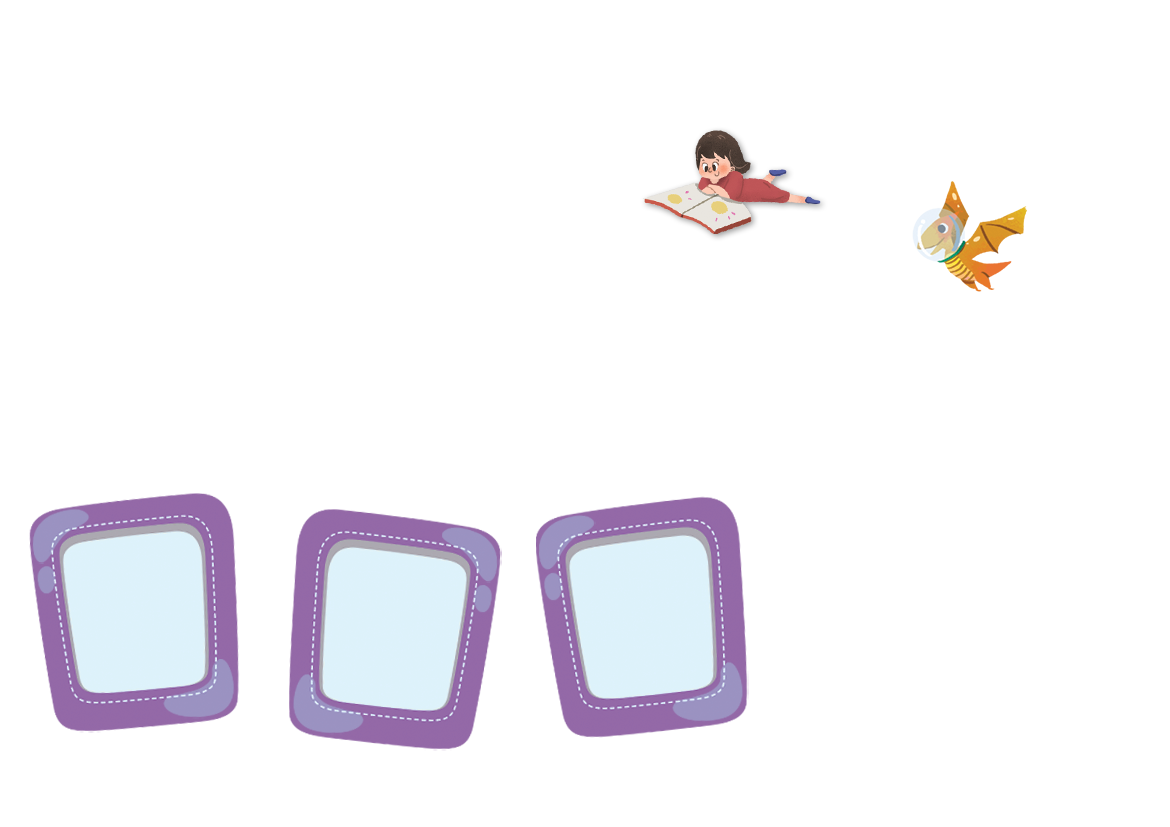 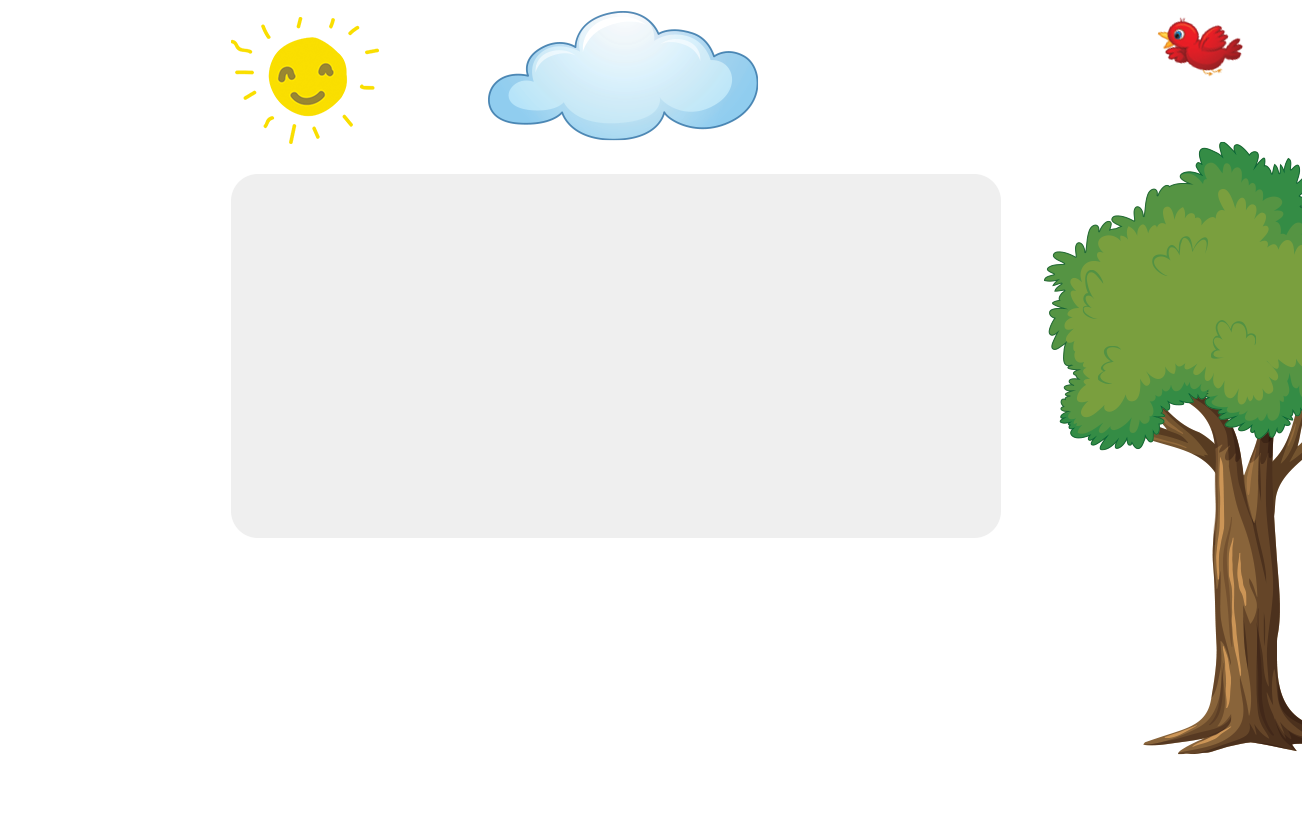 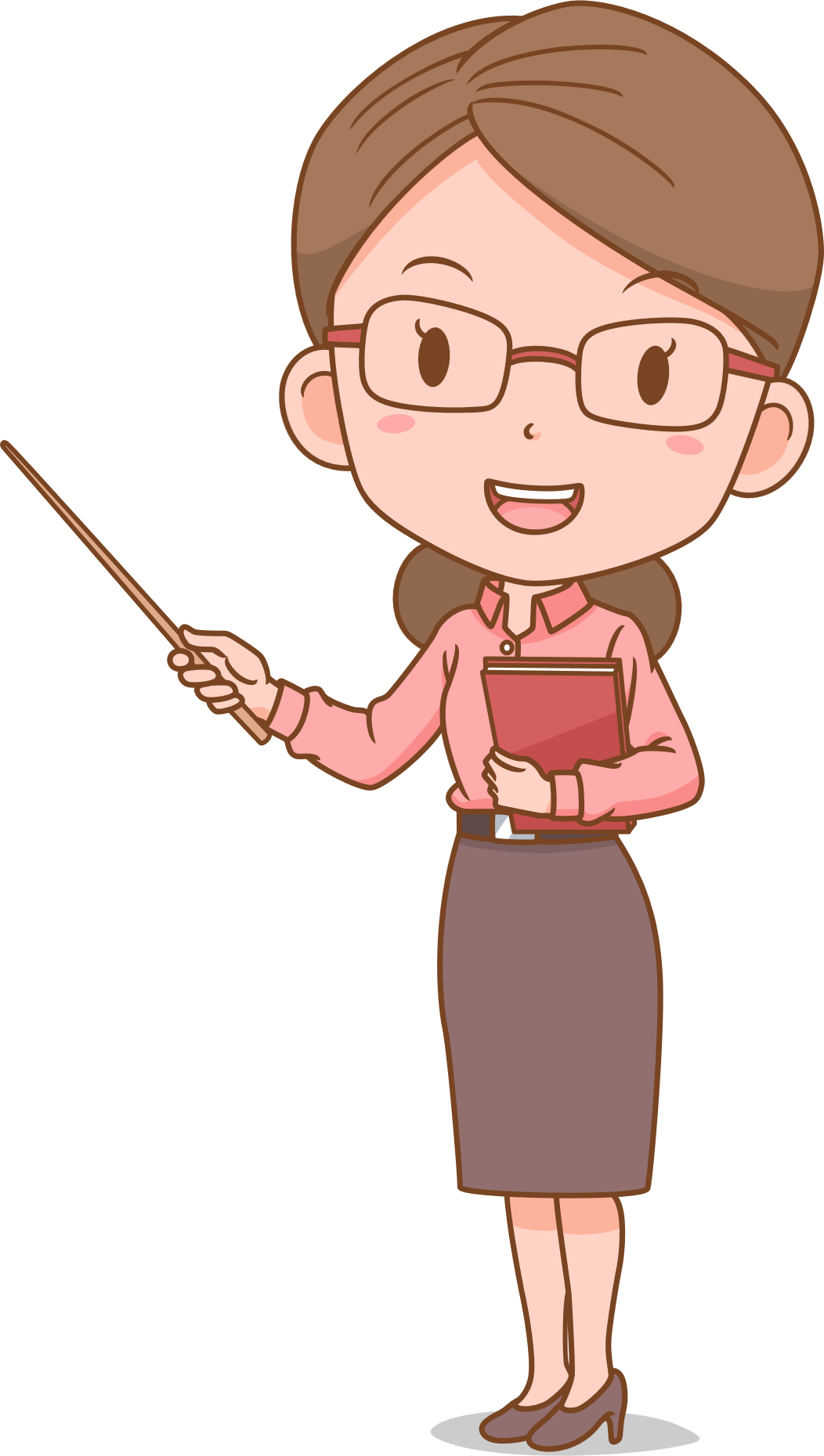 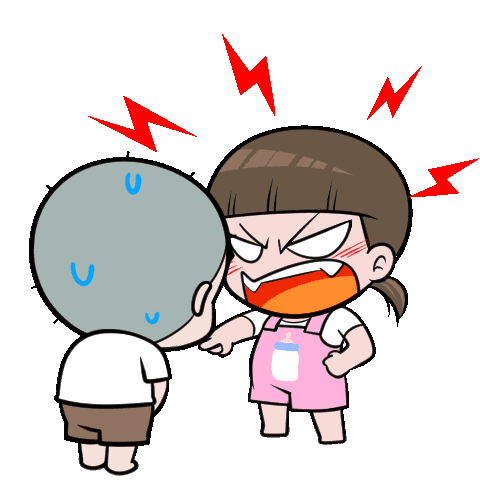 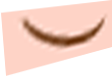 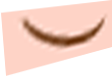 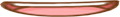 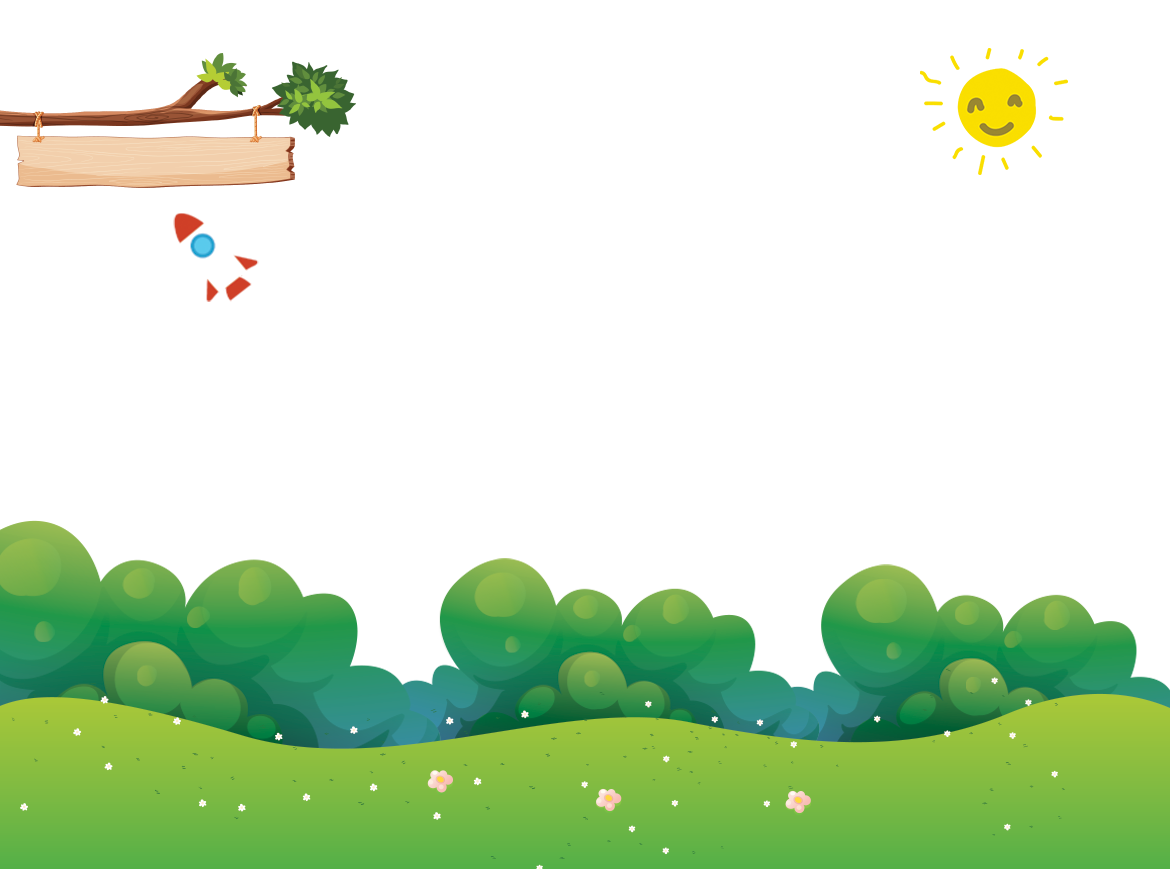 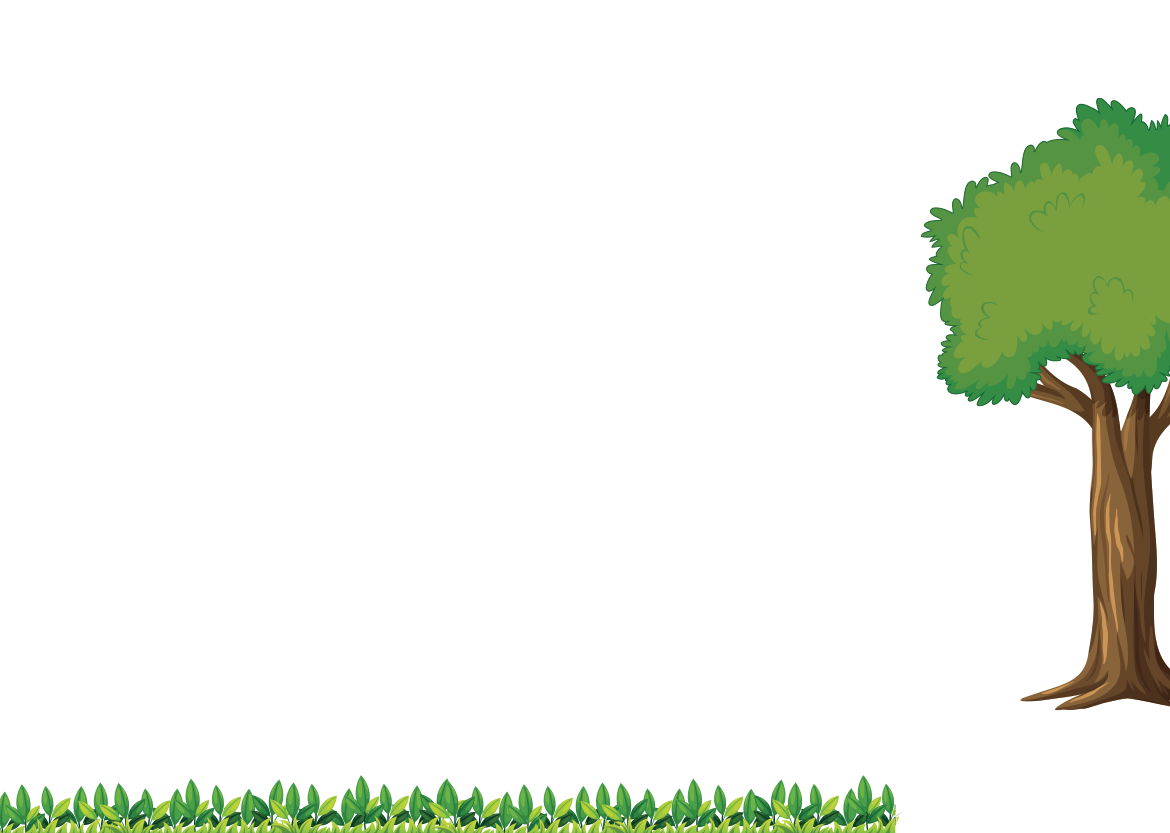 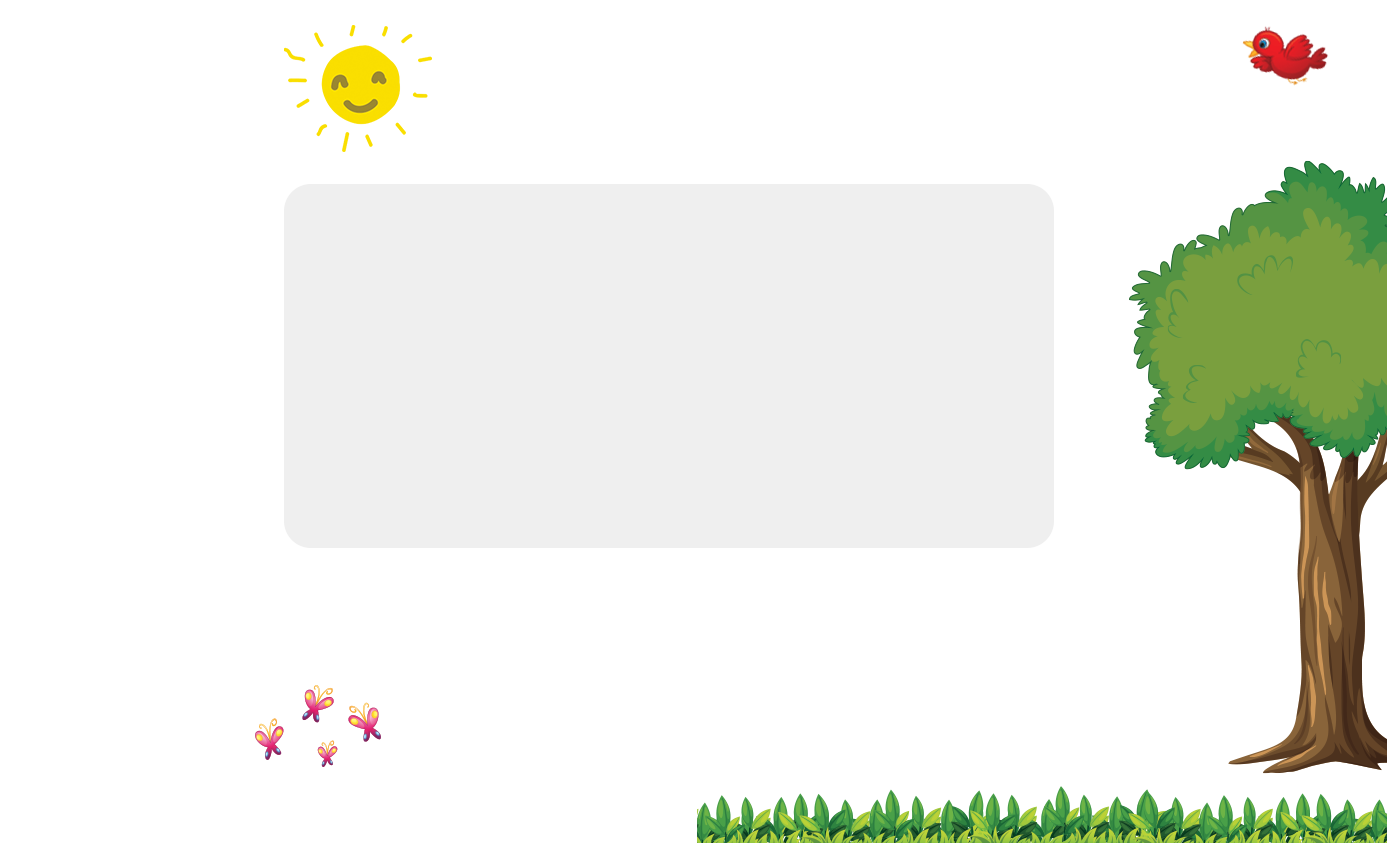 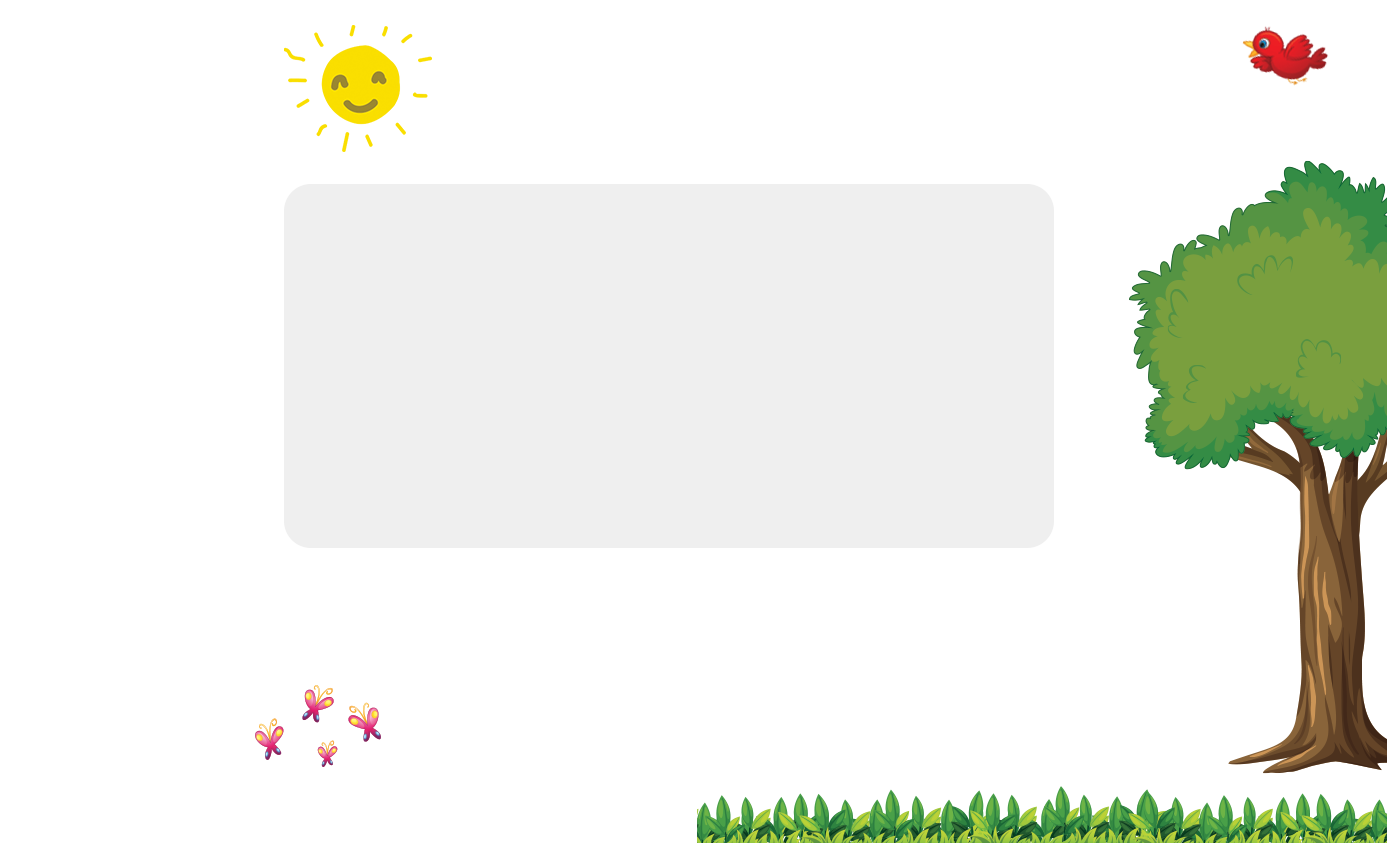 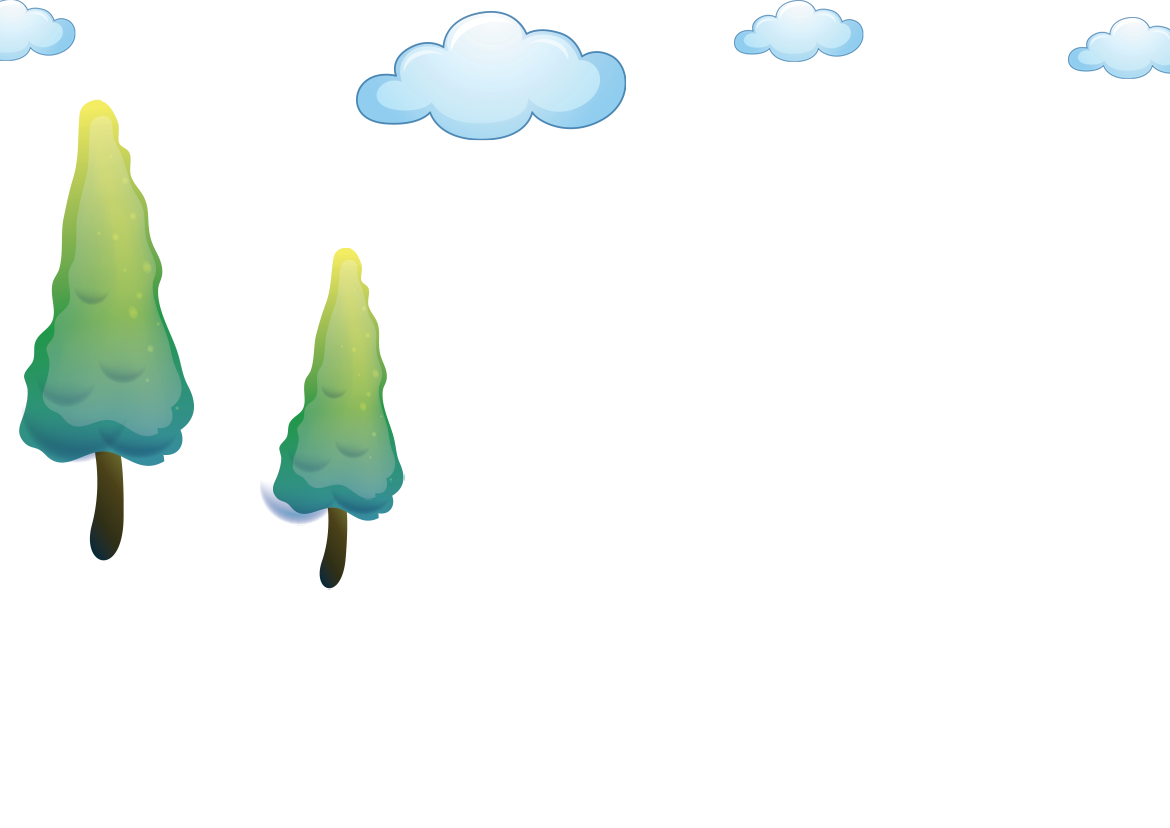 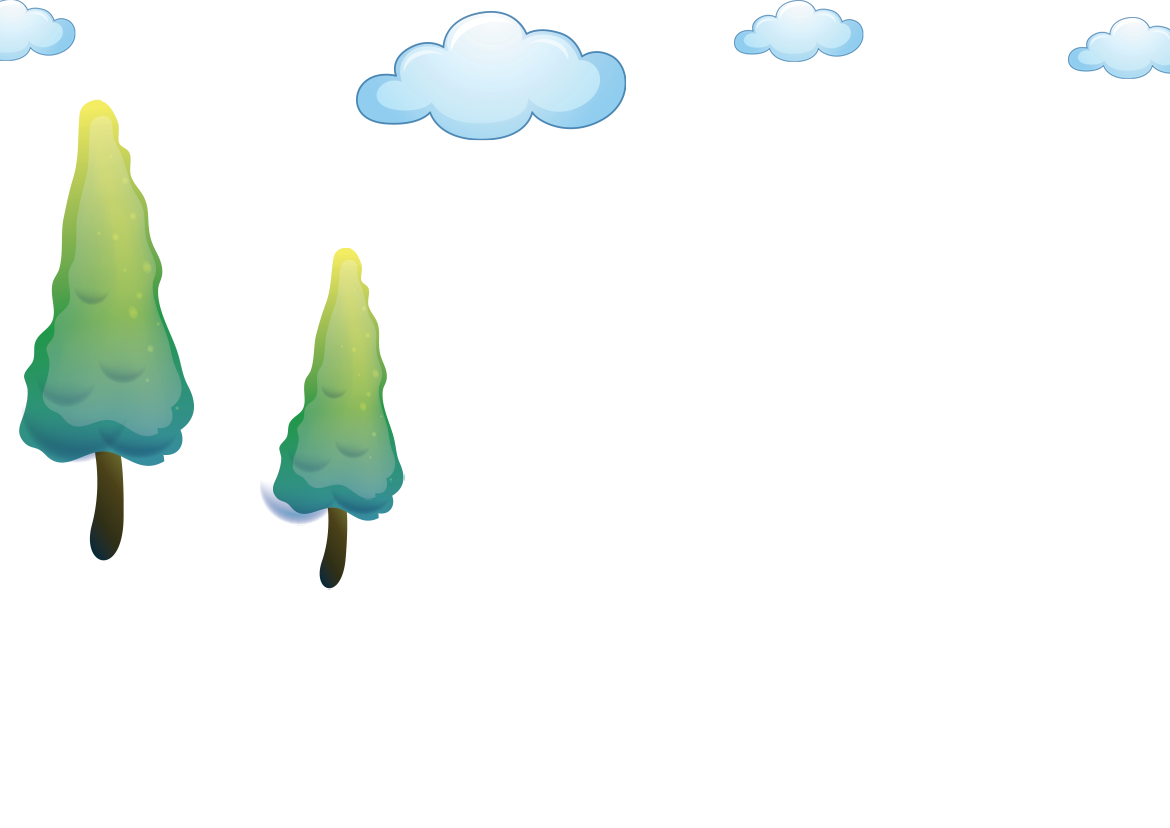 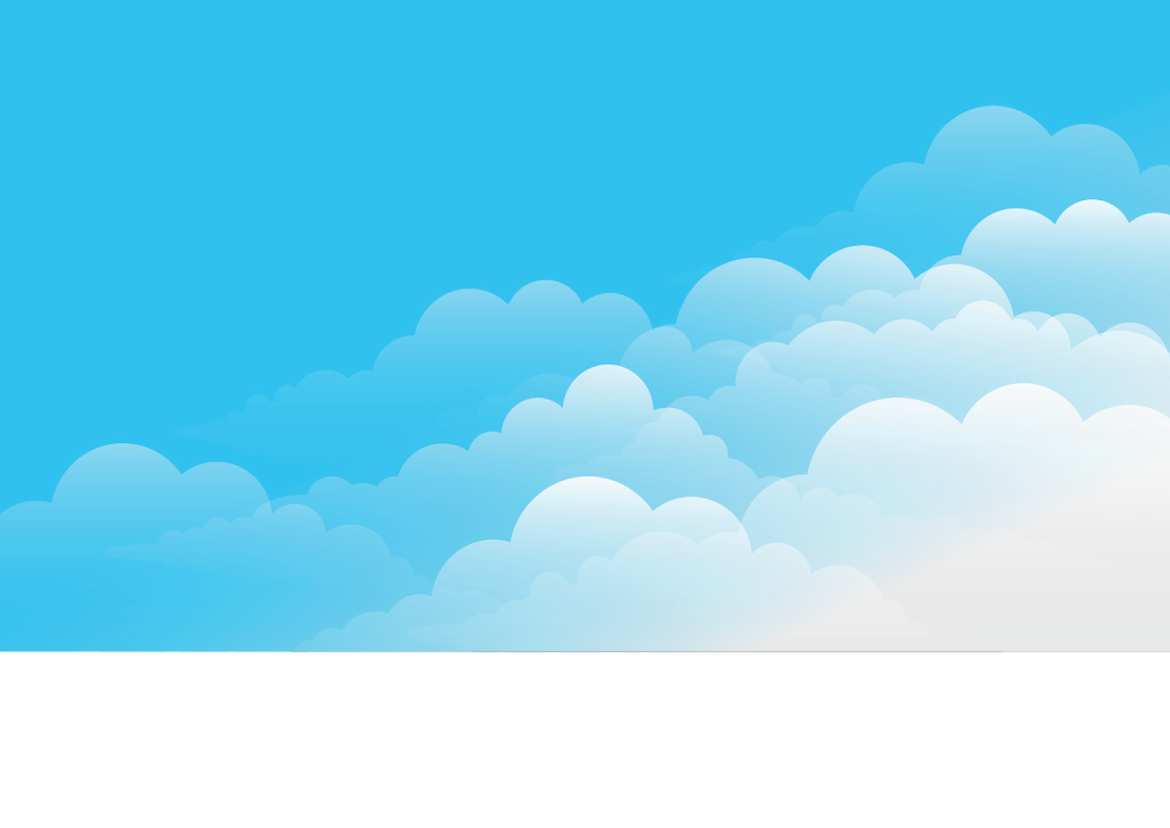 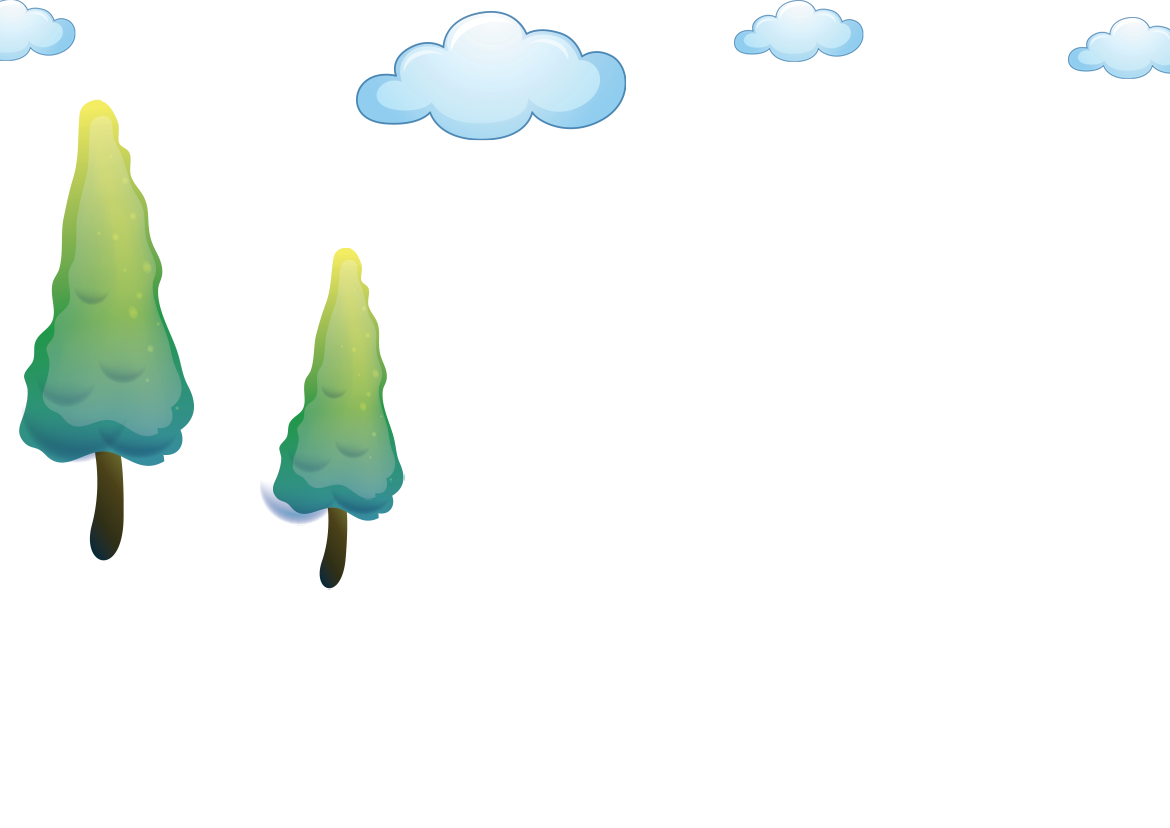 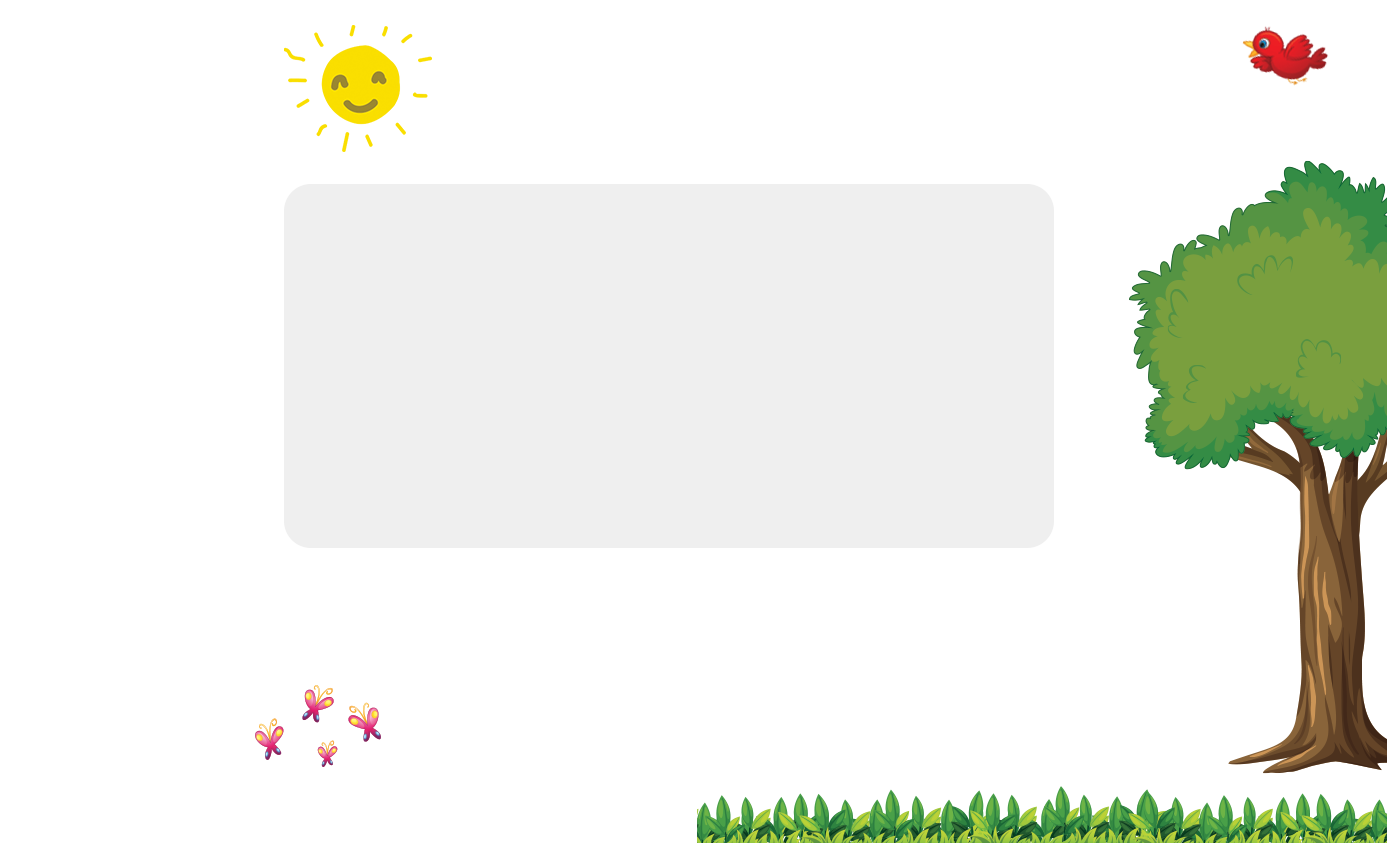 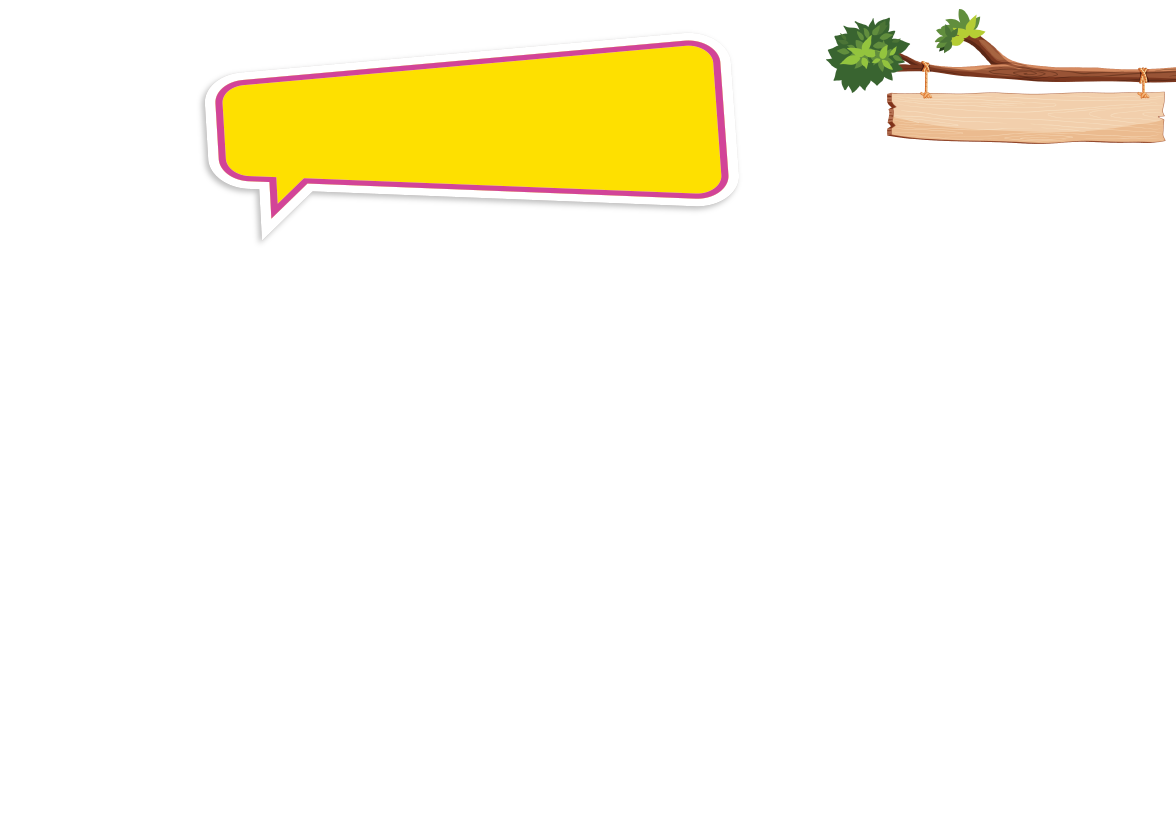 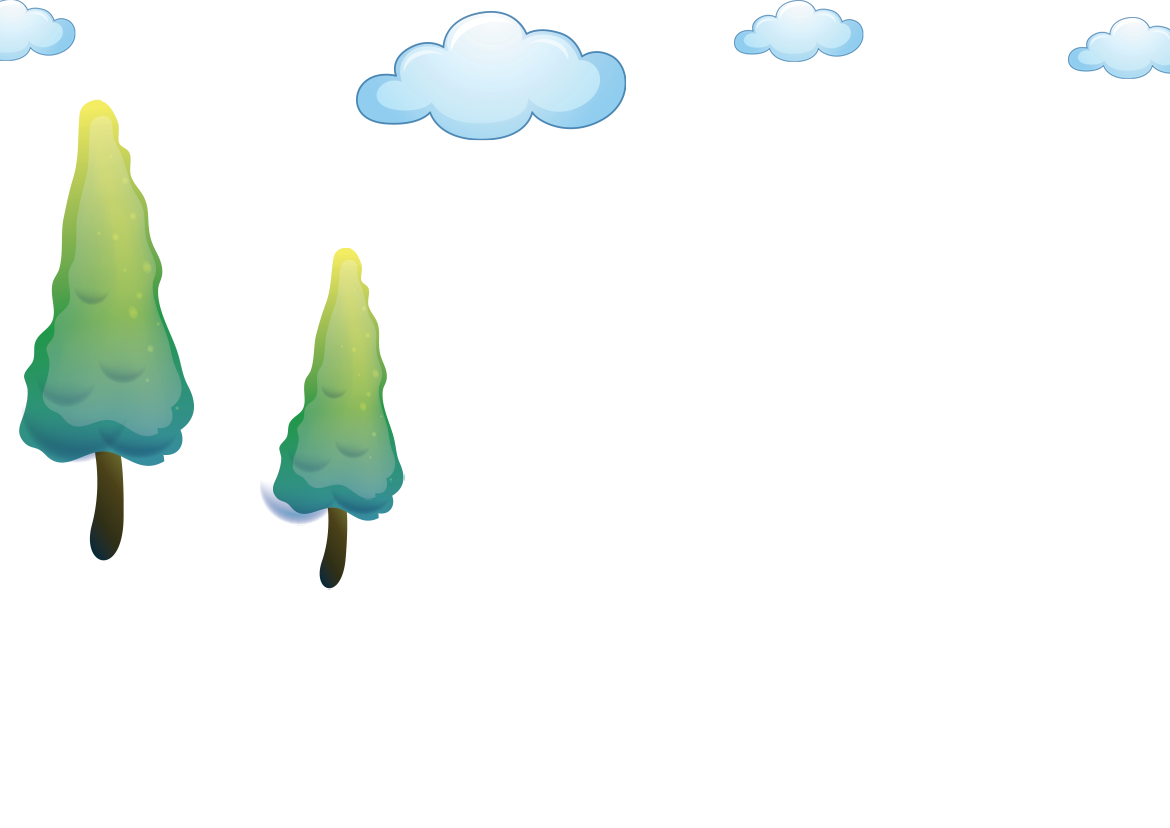 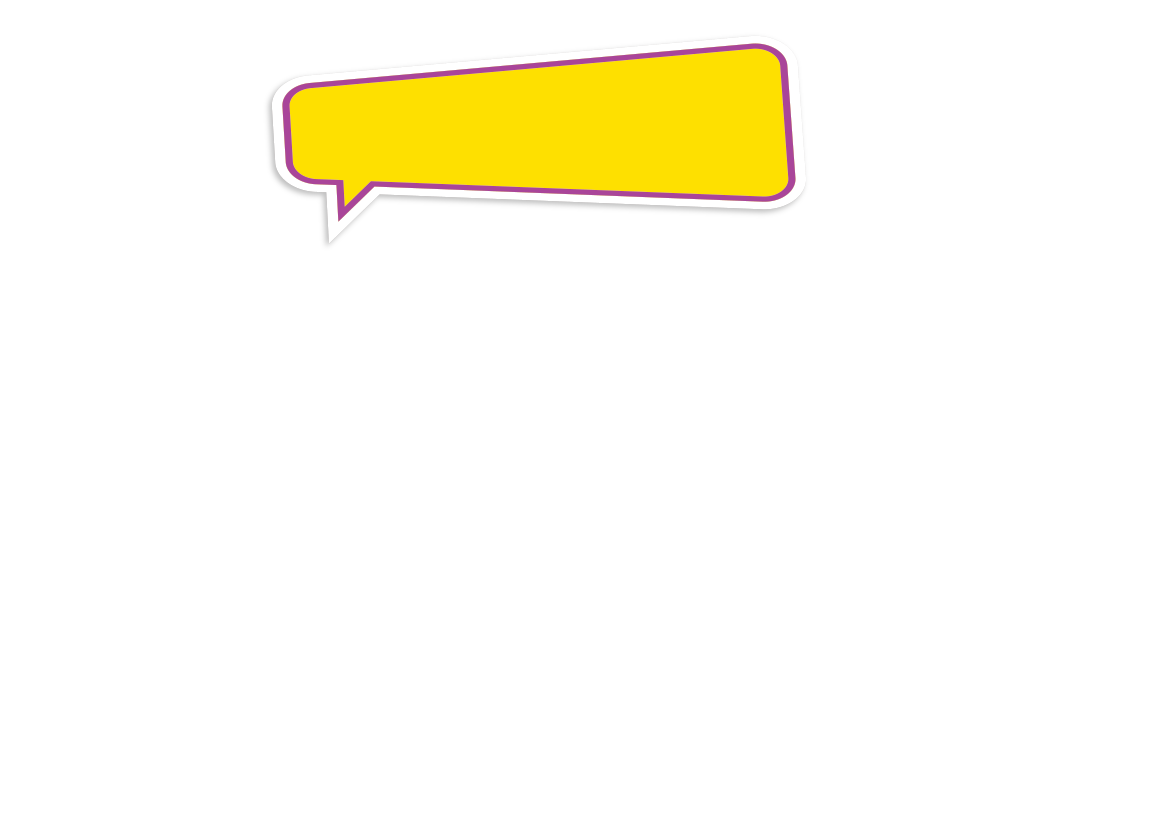 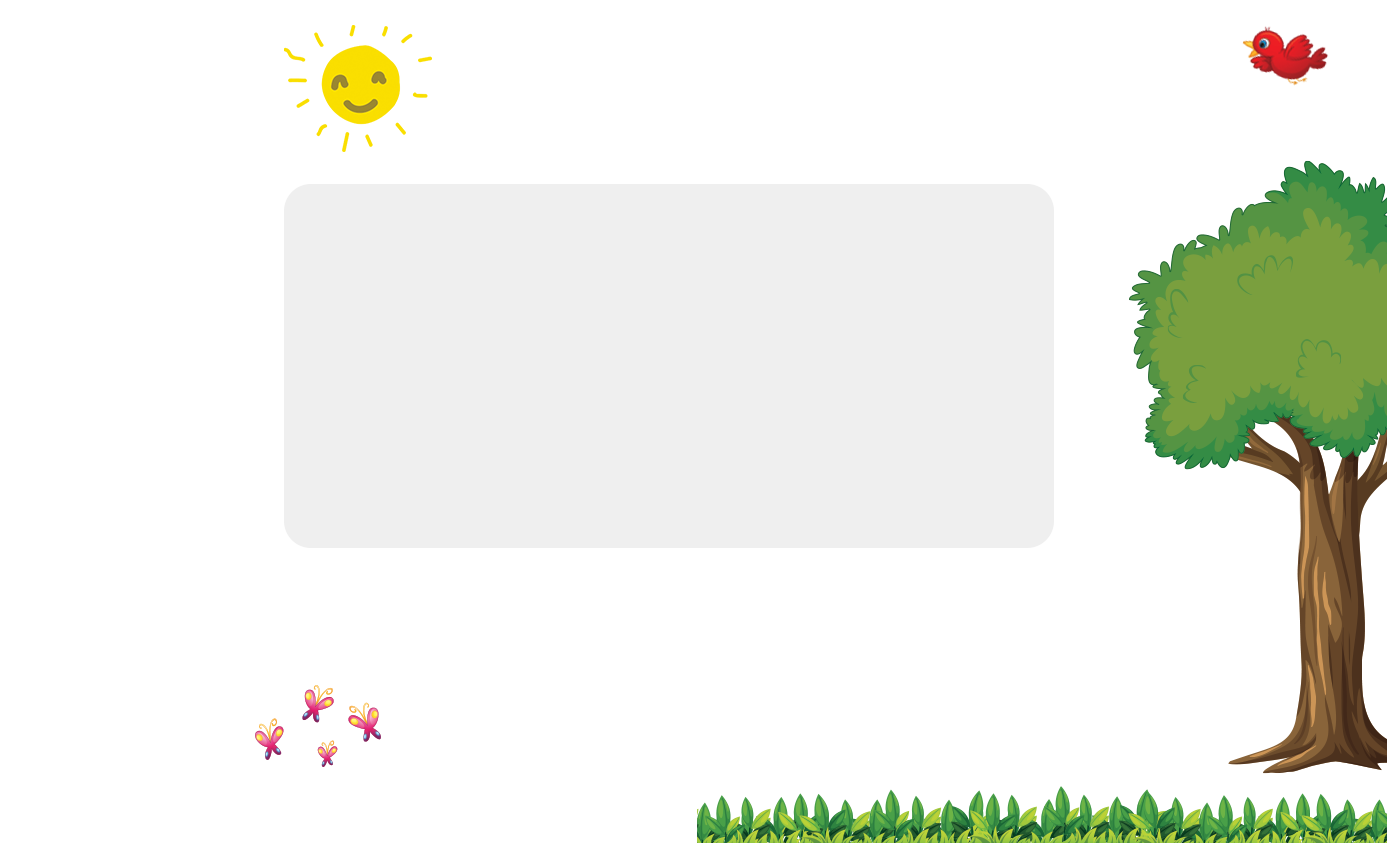 มีความหวัง
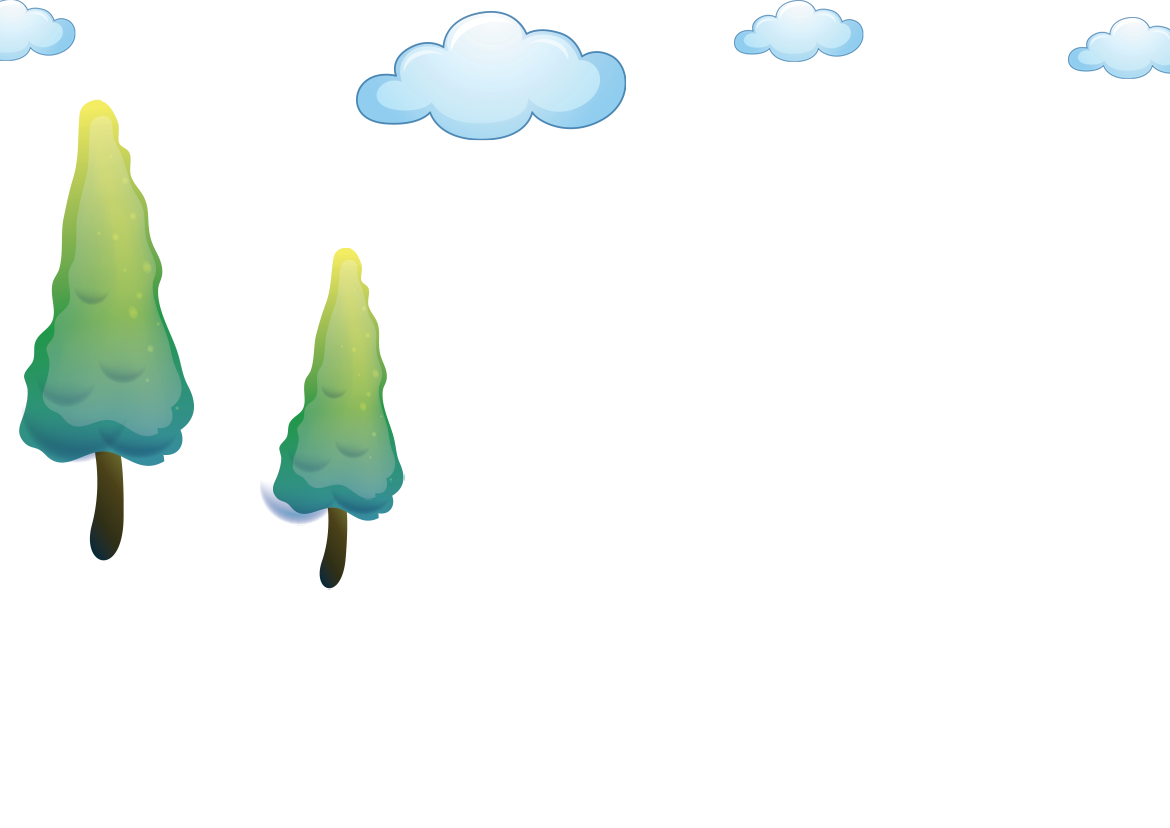 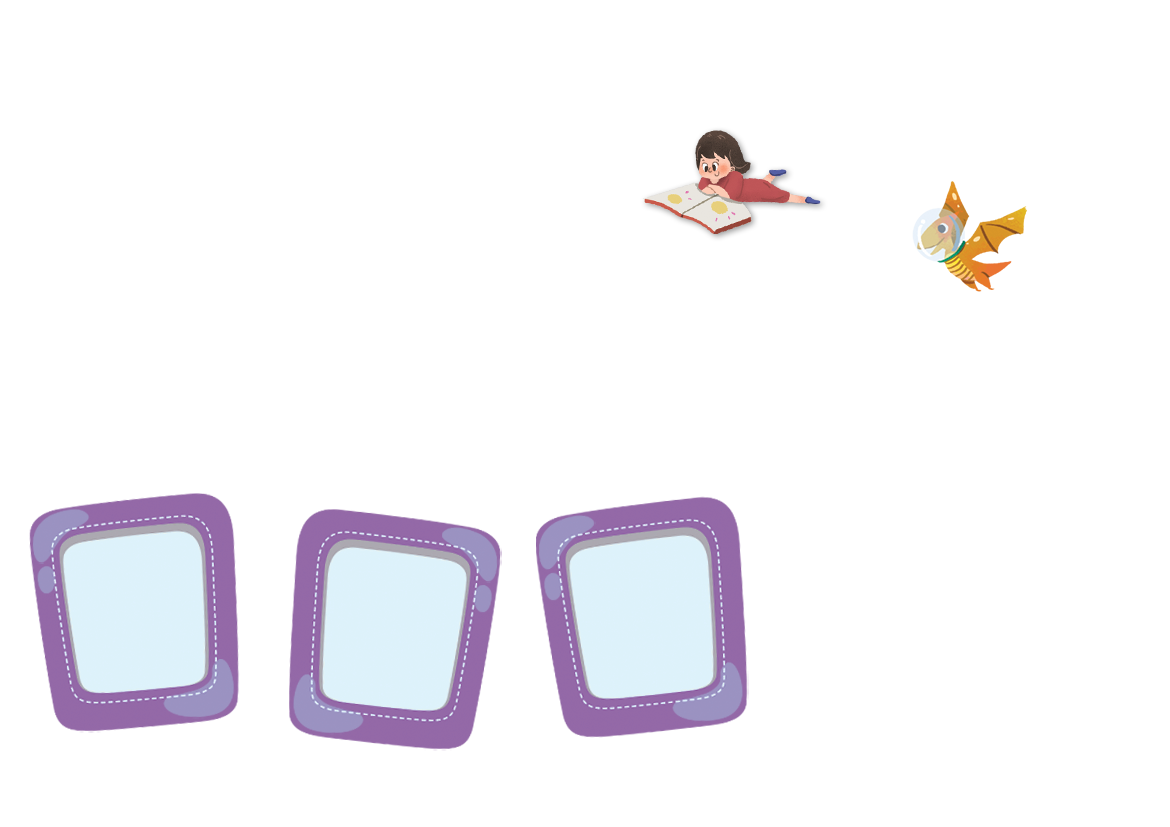 Online Classroom
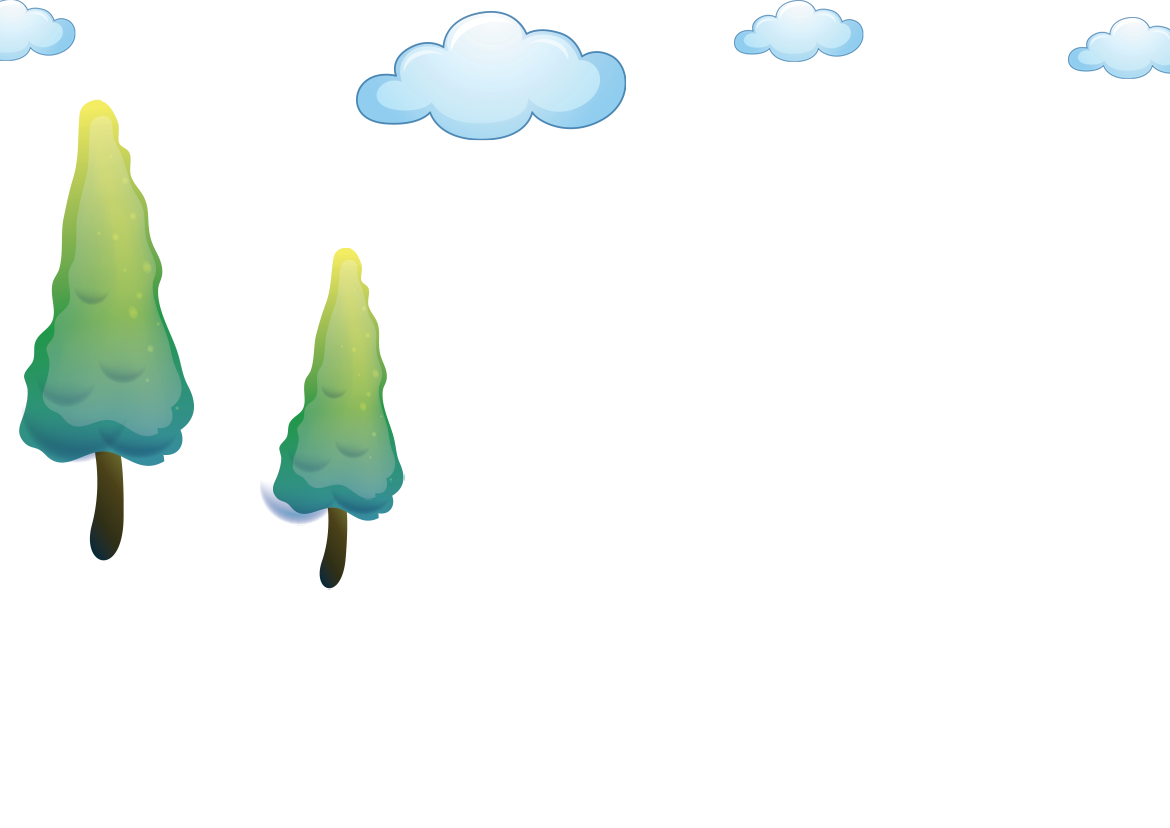 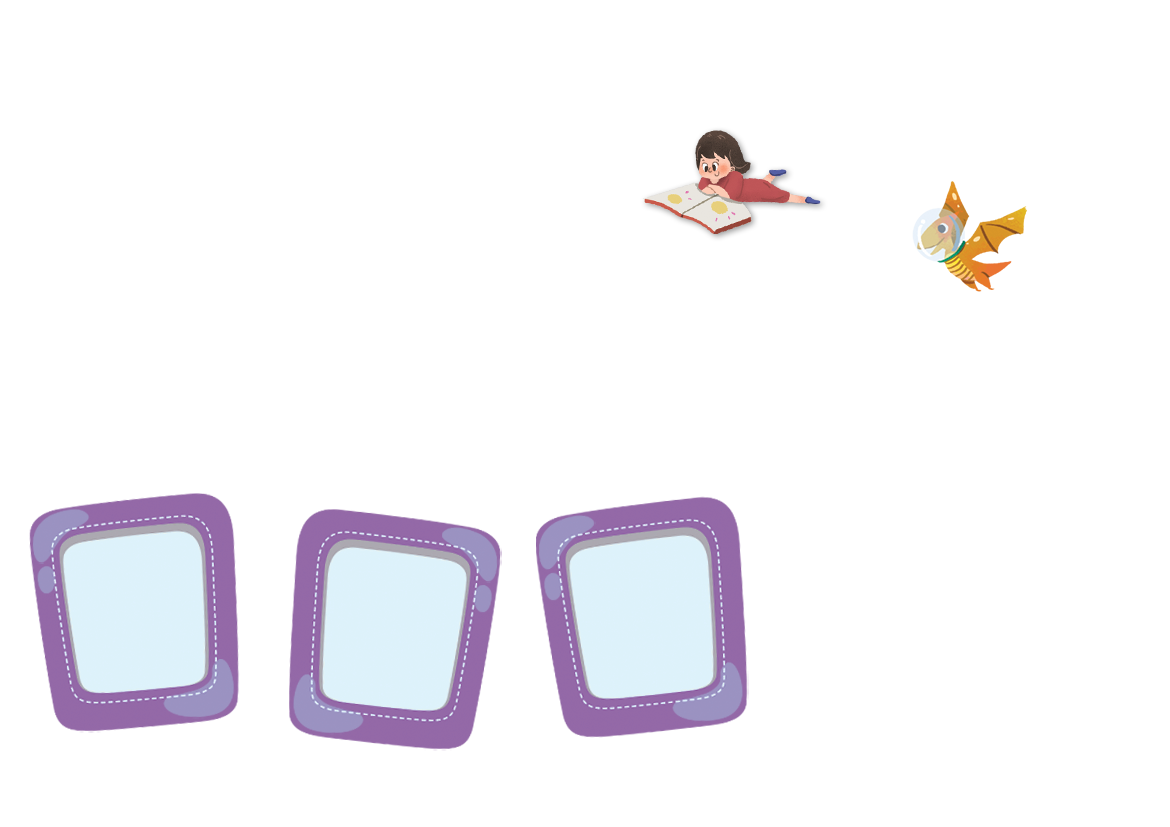 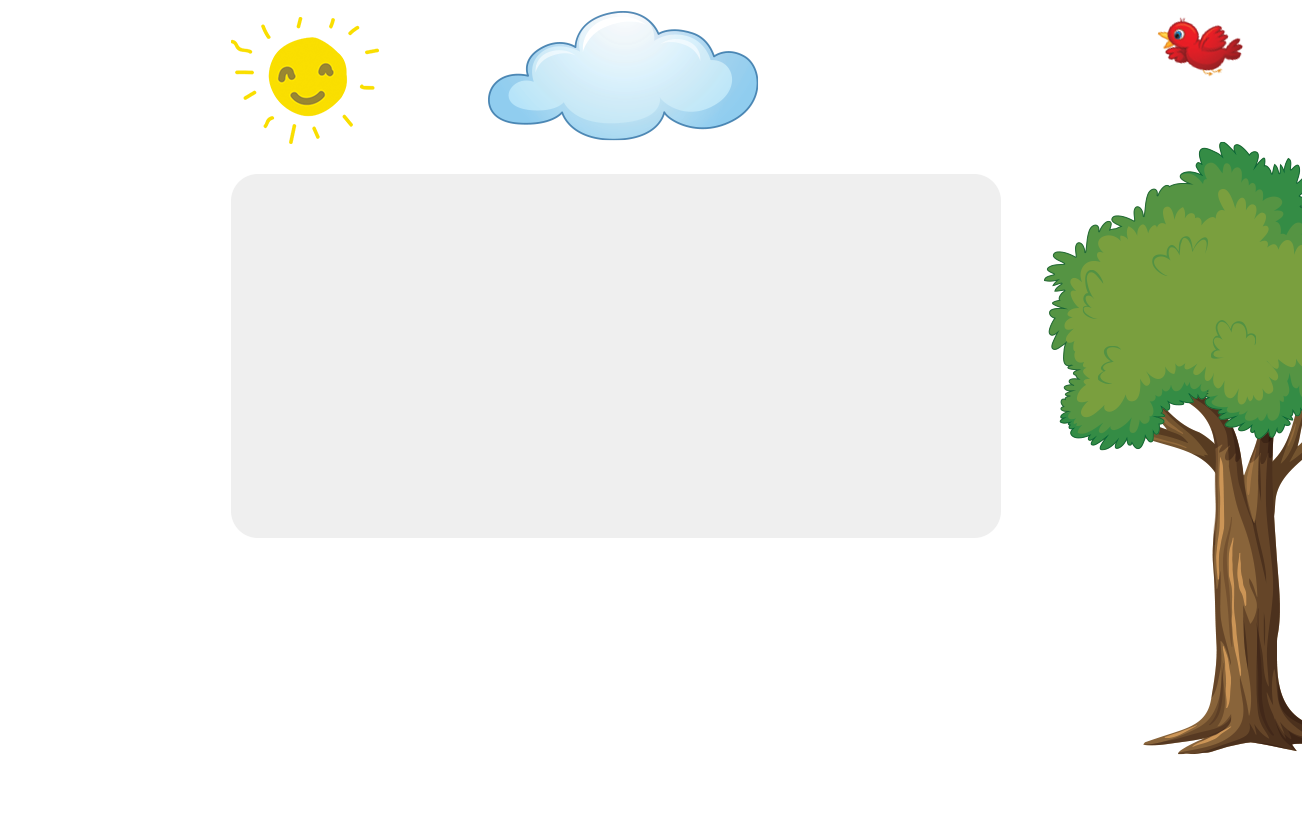 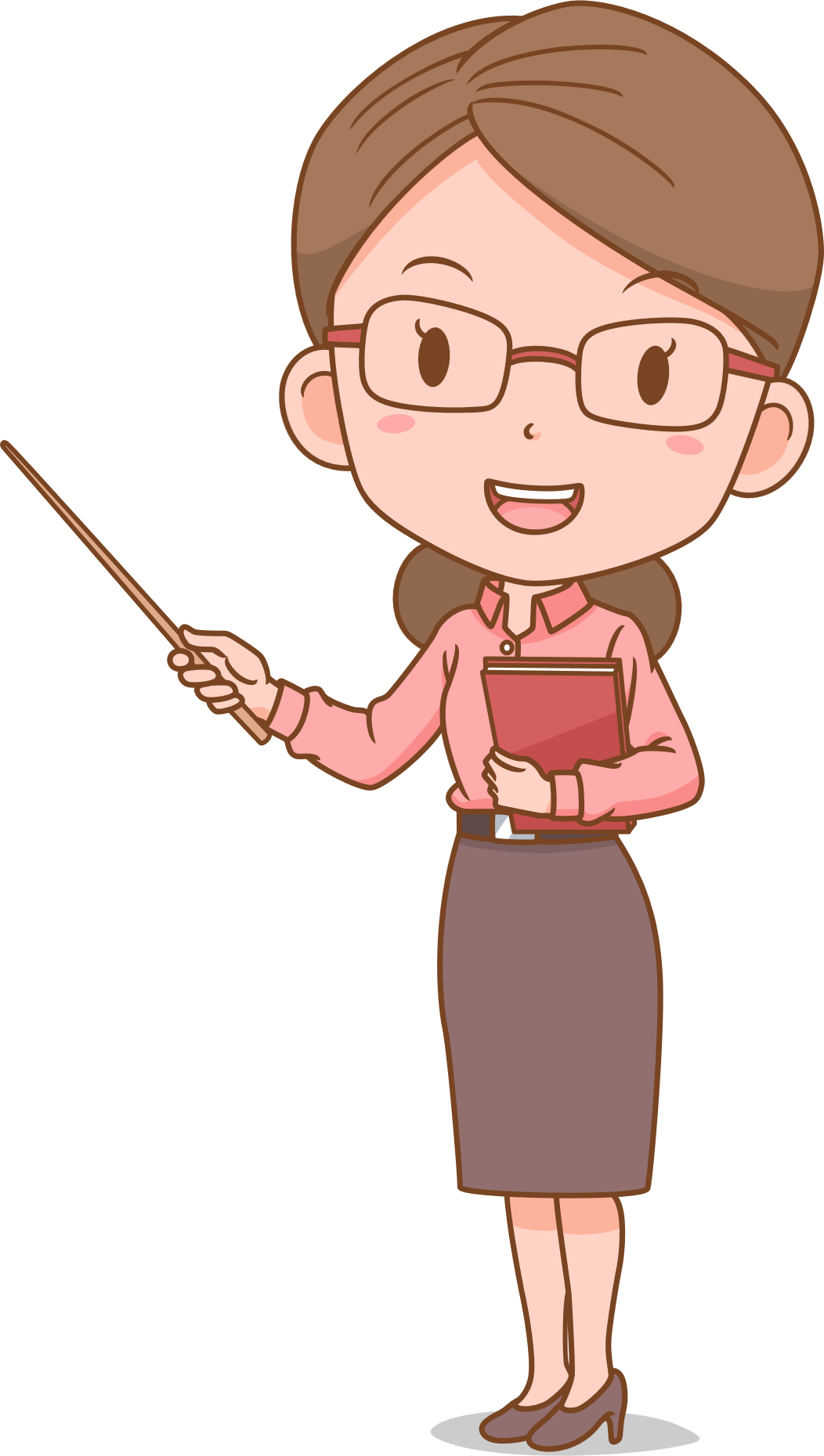 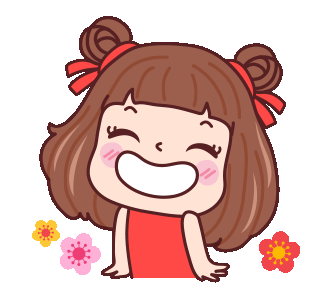 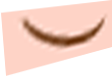 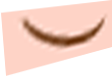 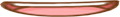 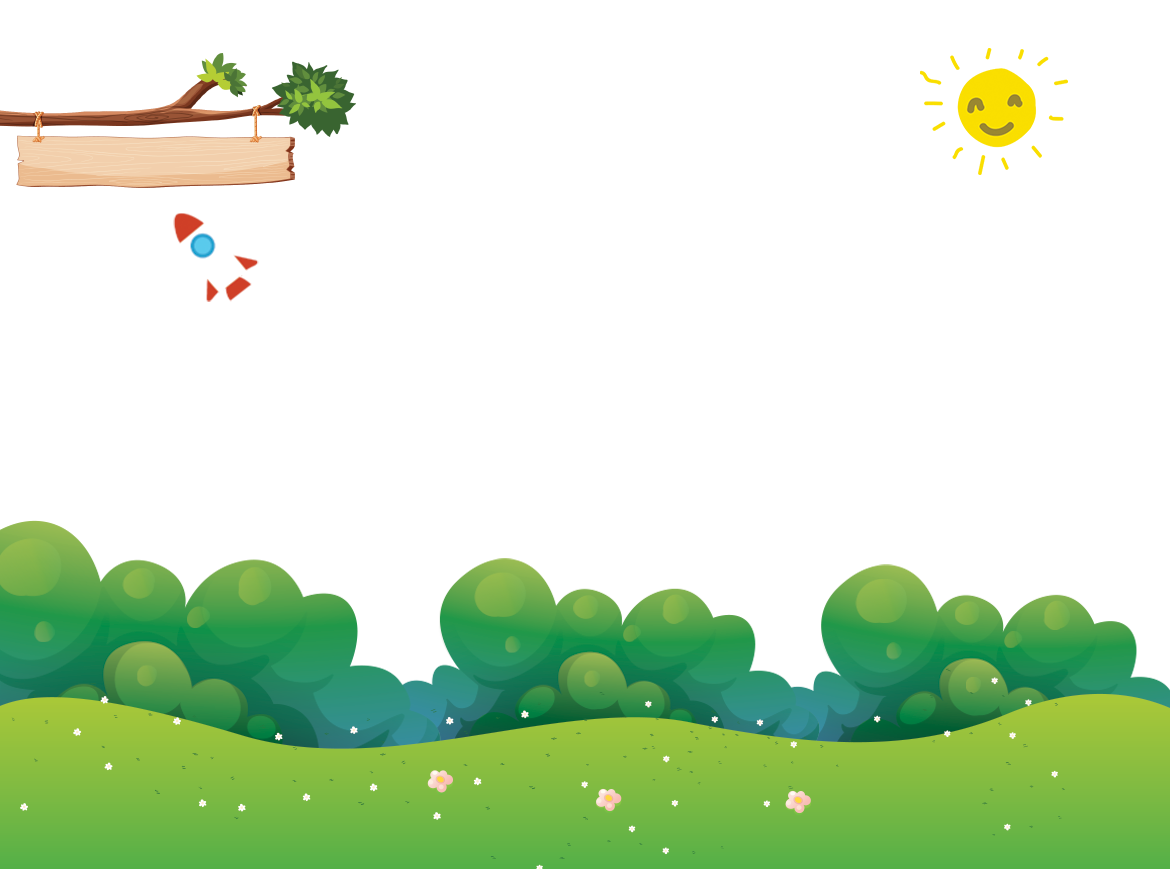 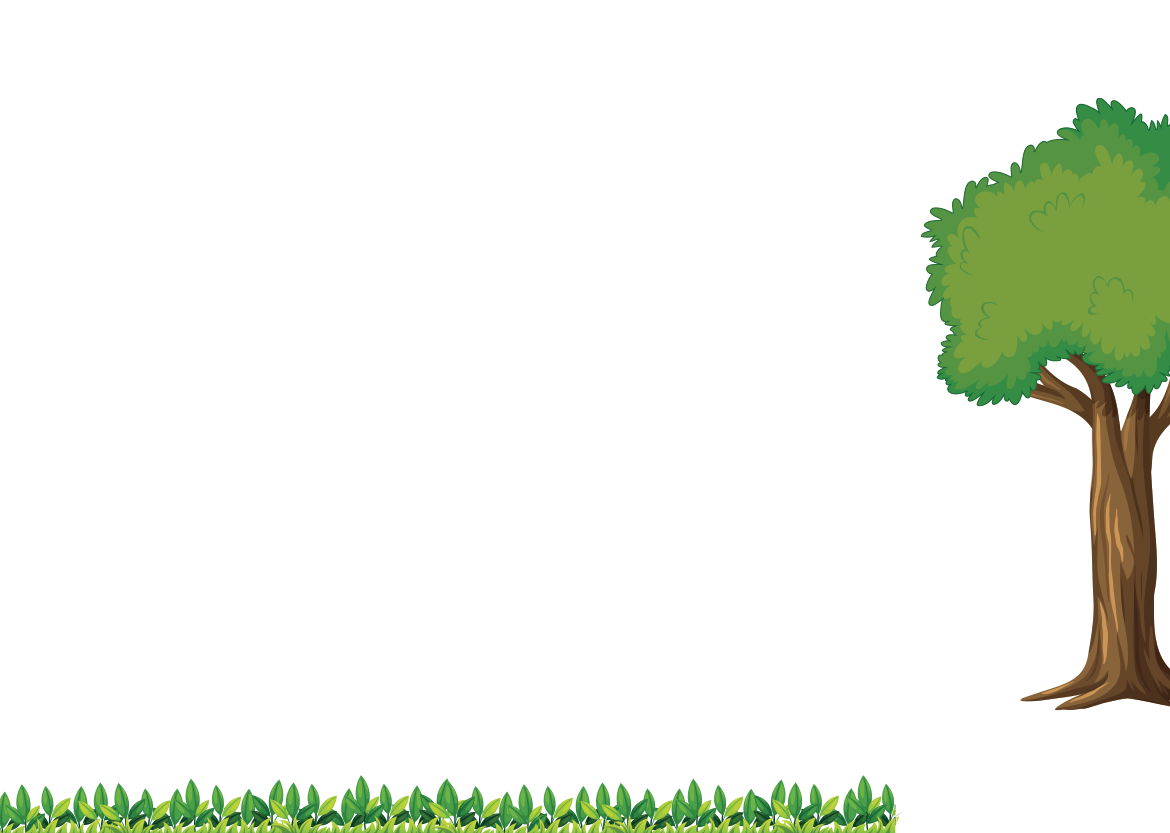 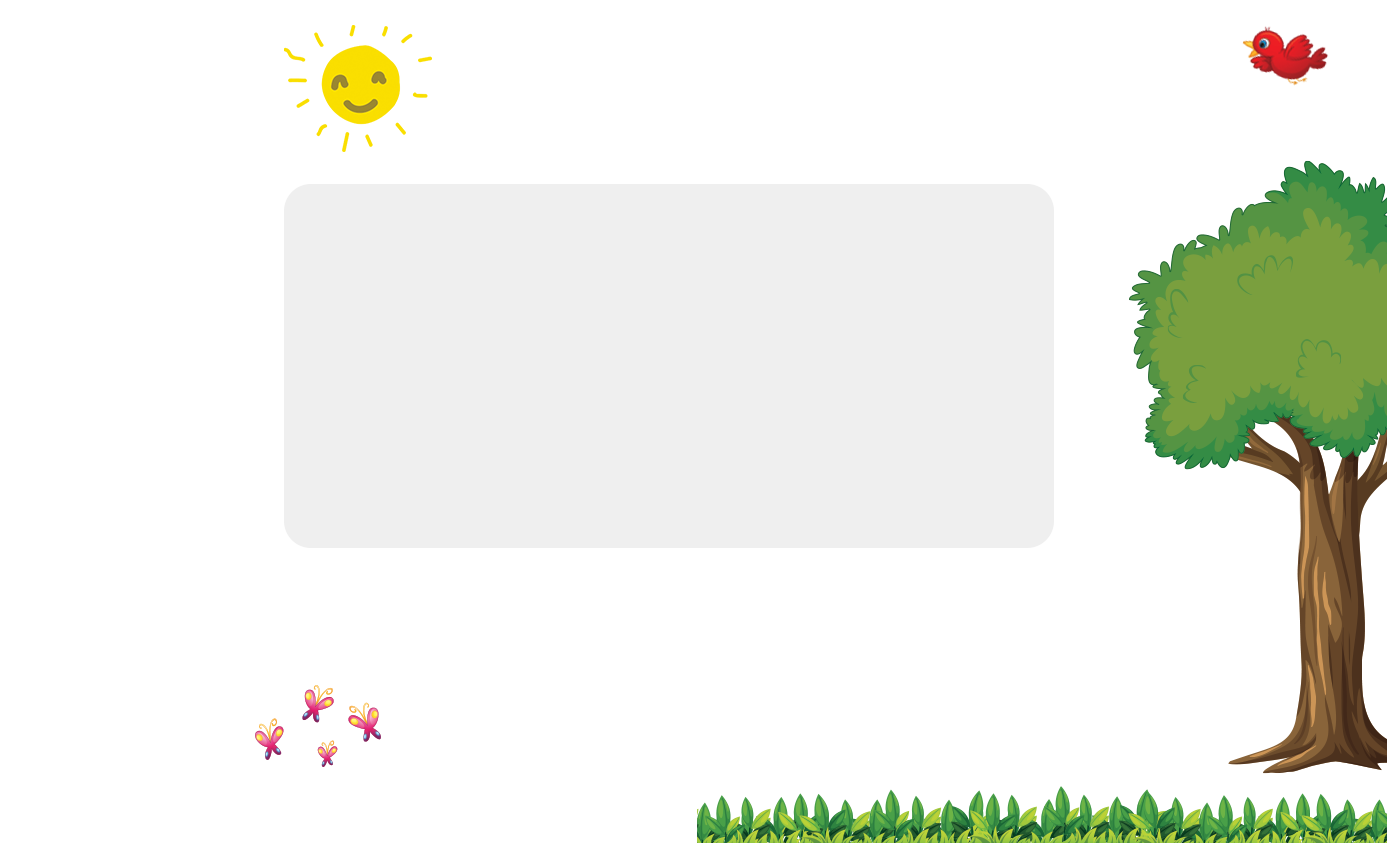 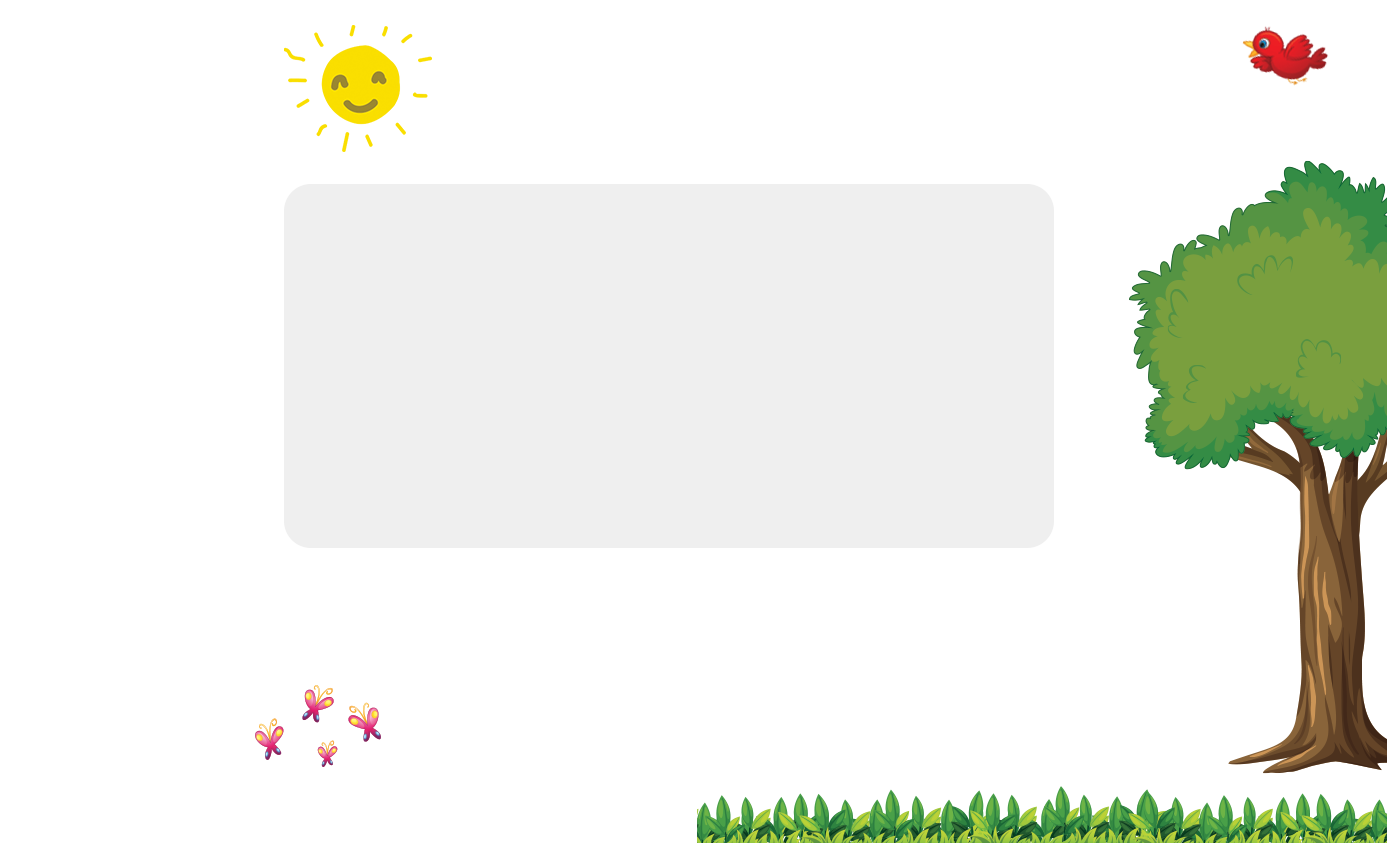 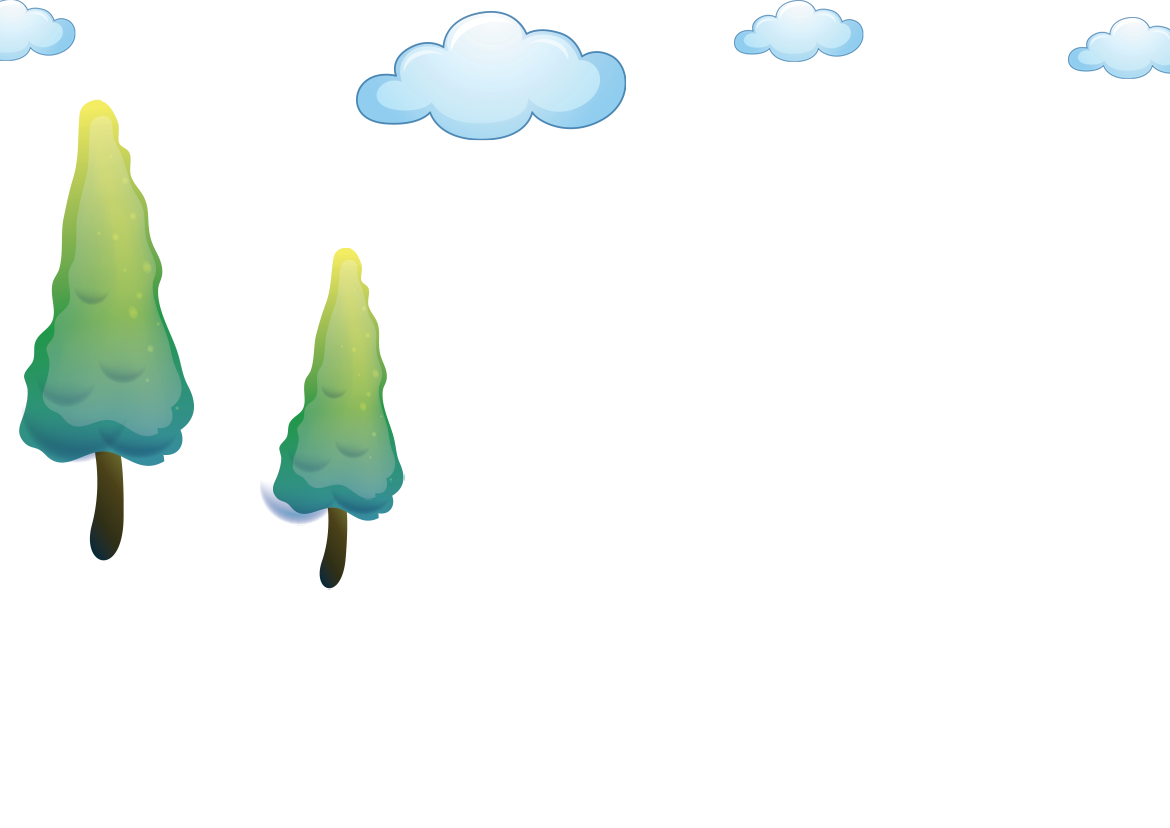 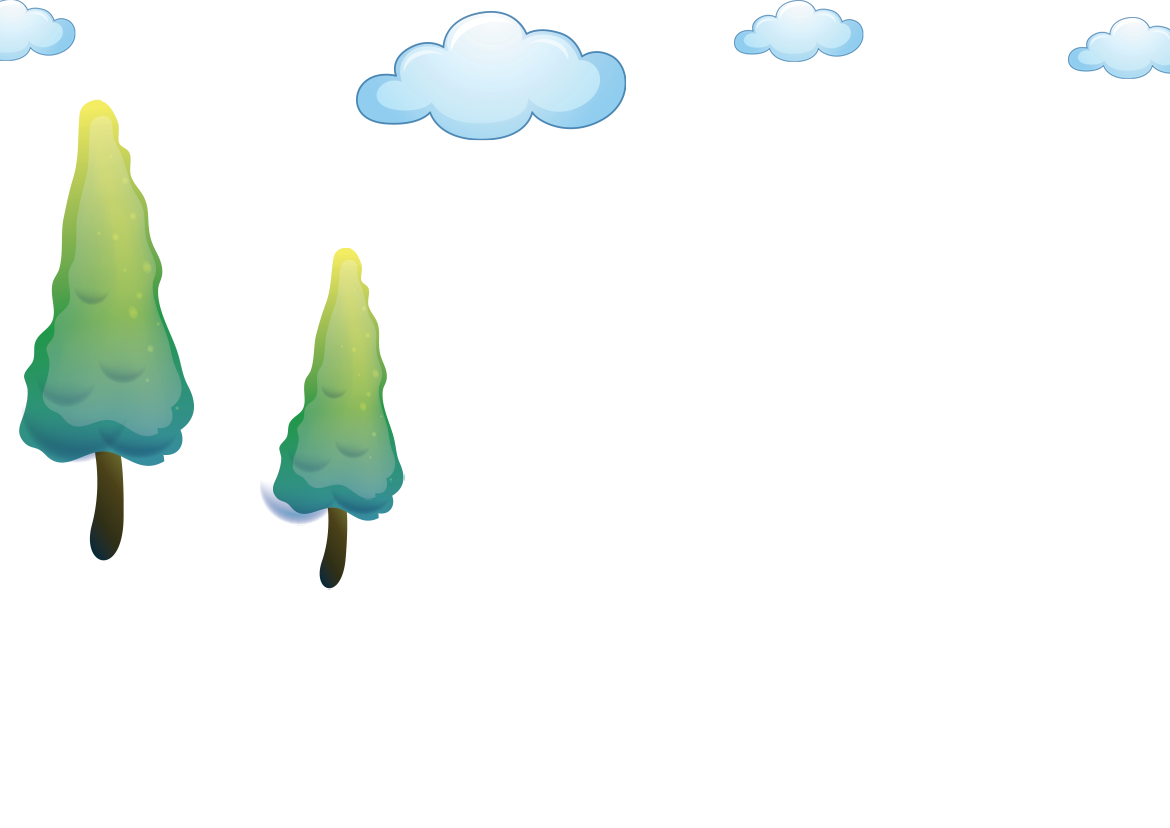 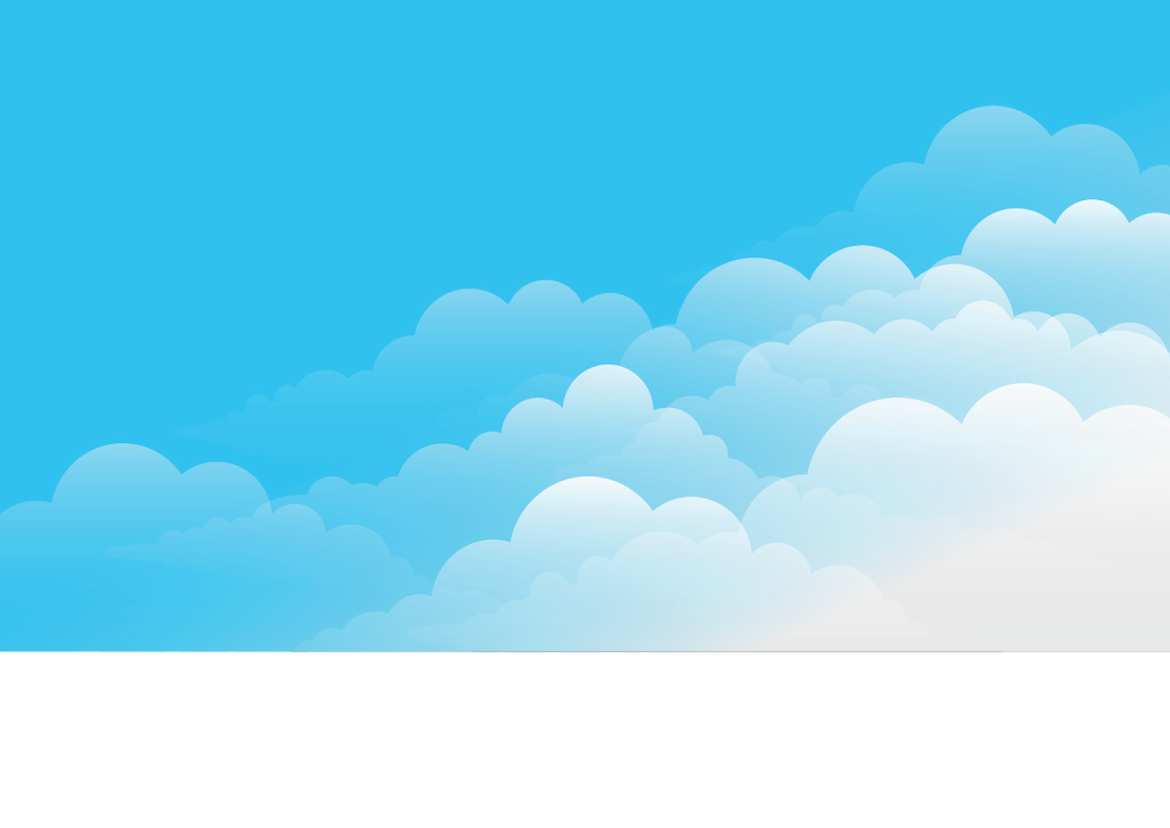 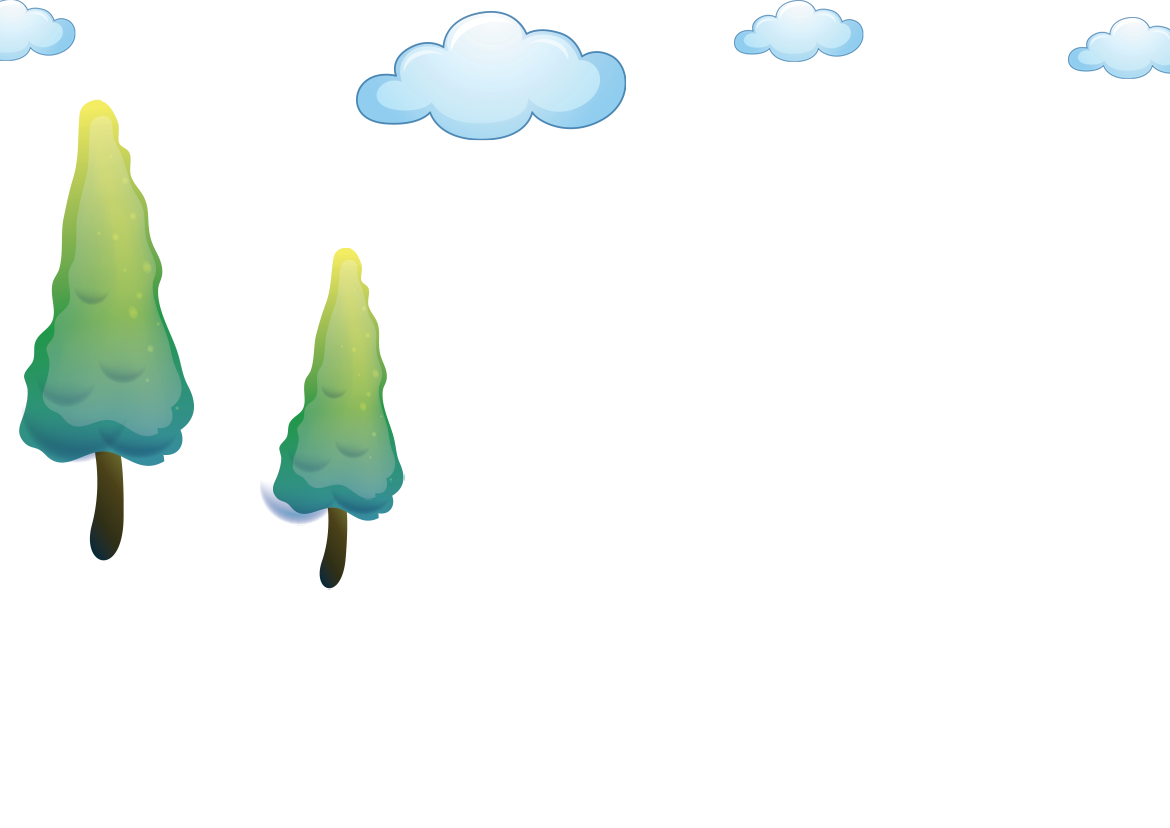 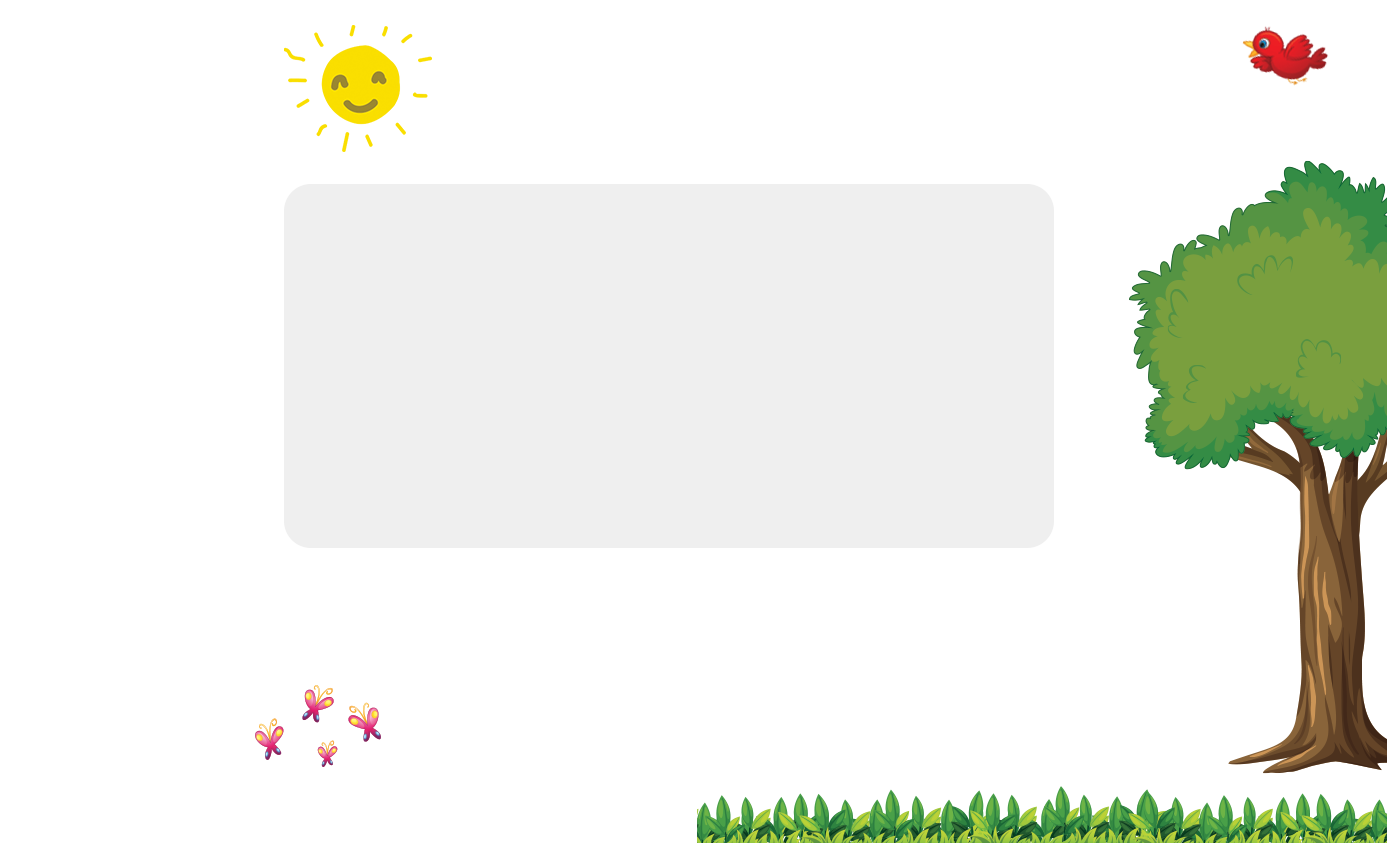 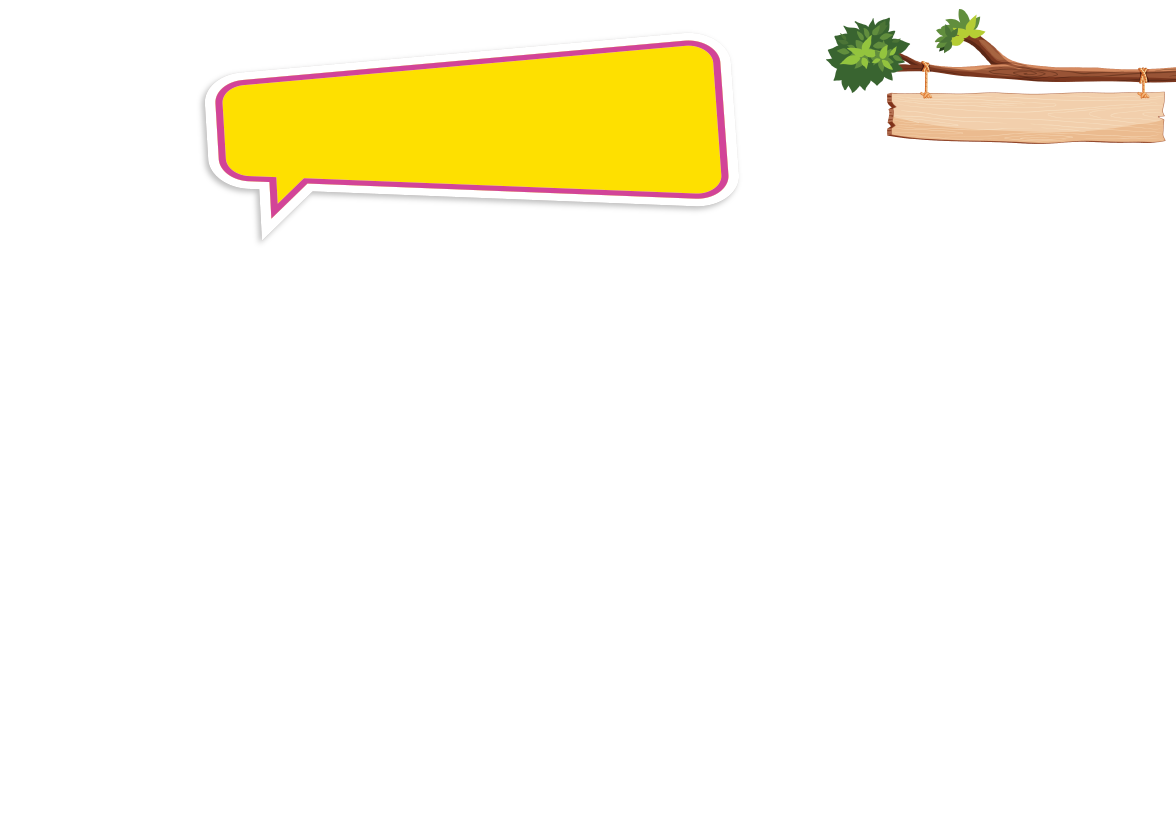 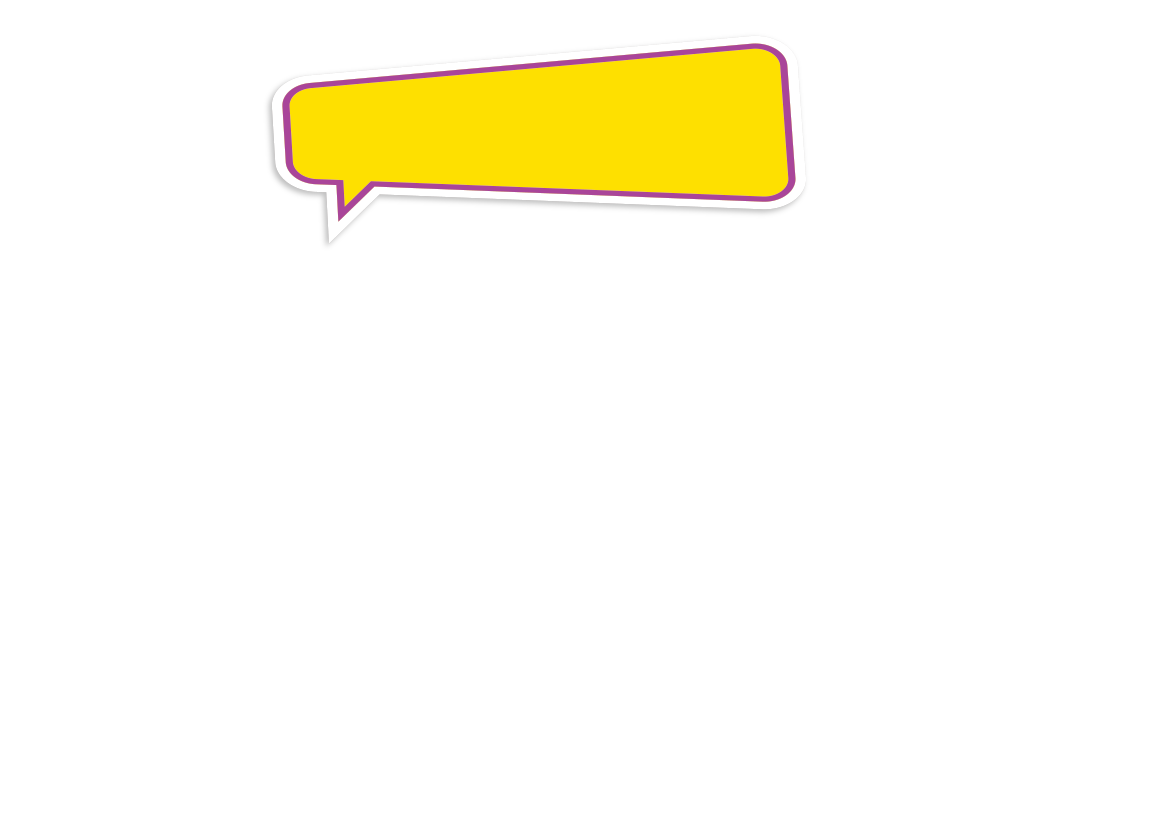 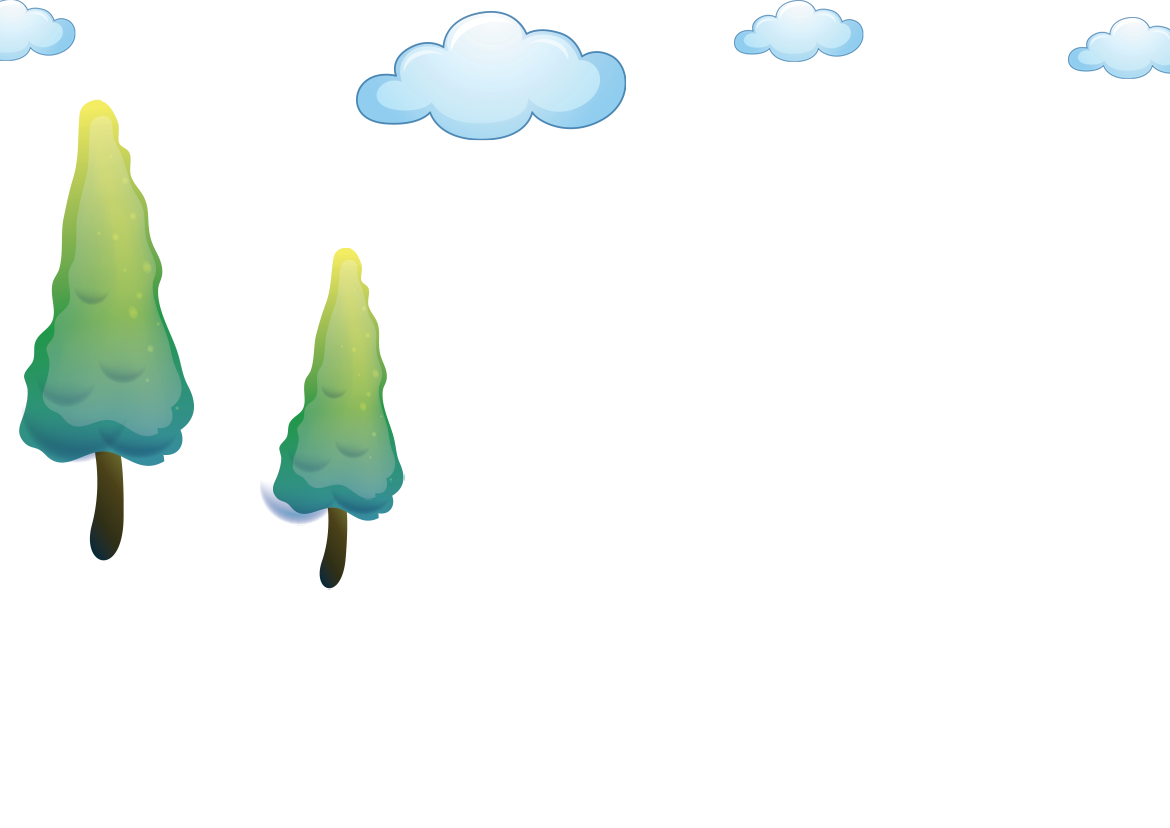 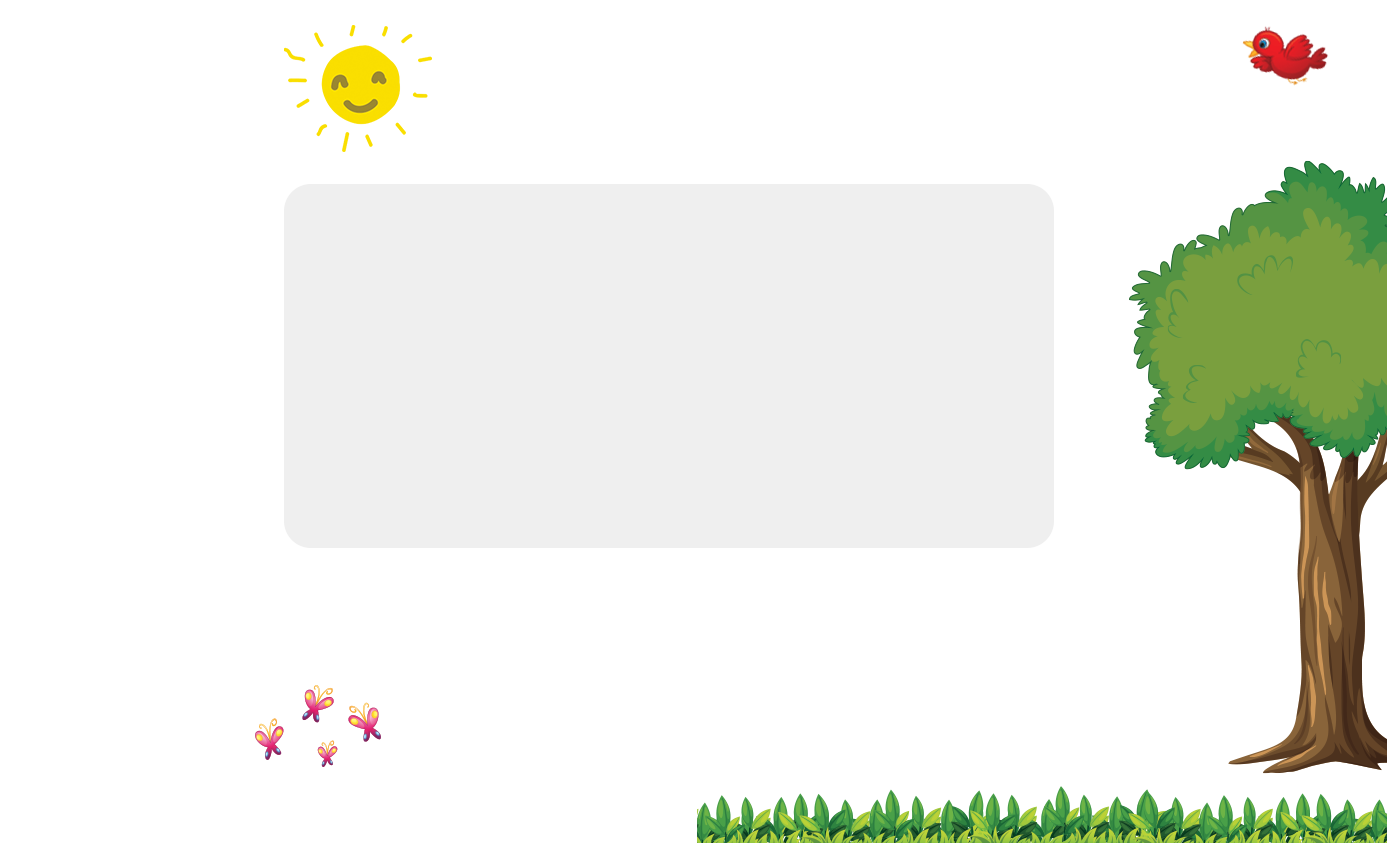 มุ่งมั่นในการทำงาน
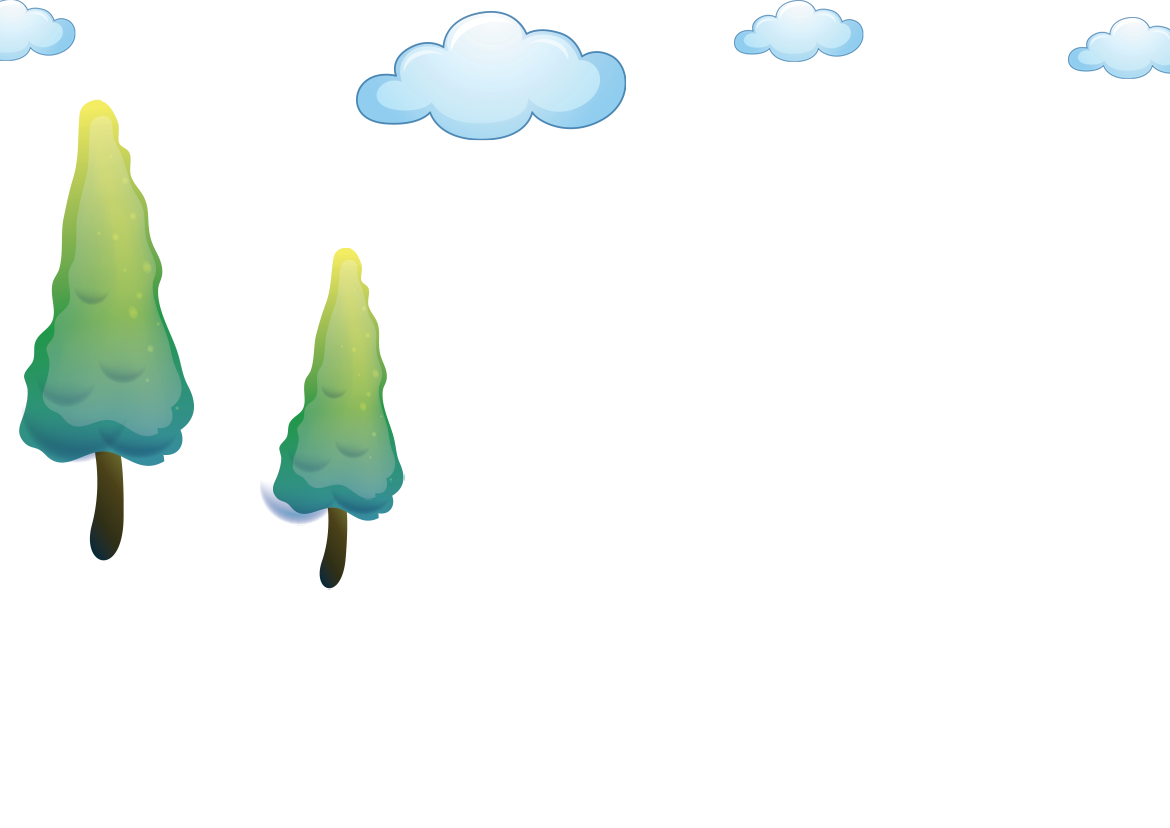 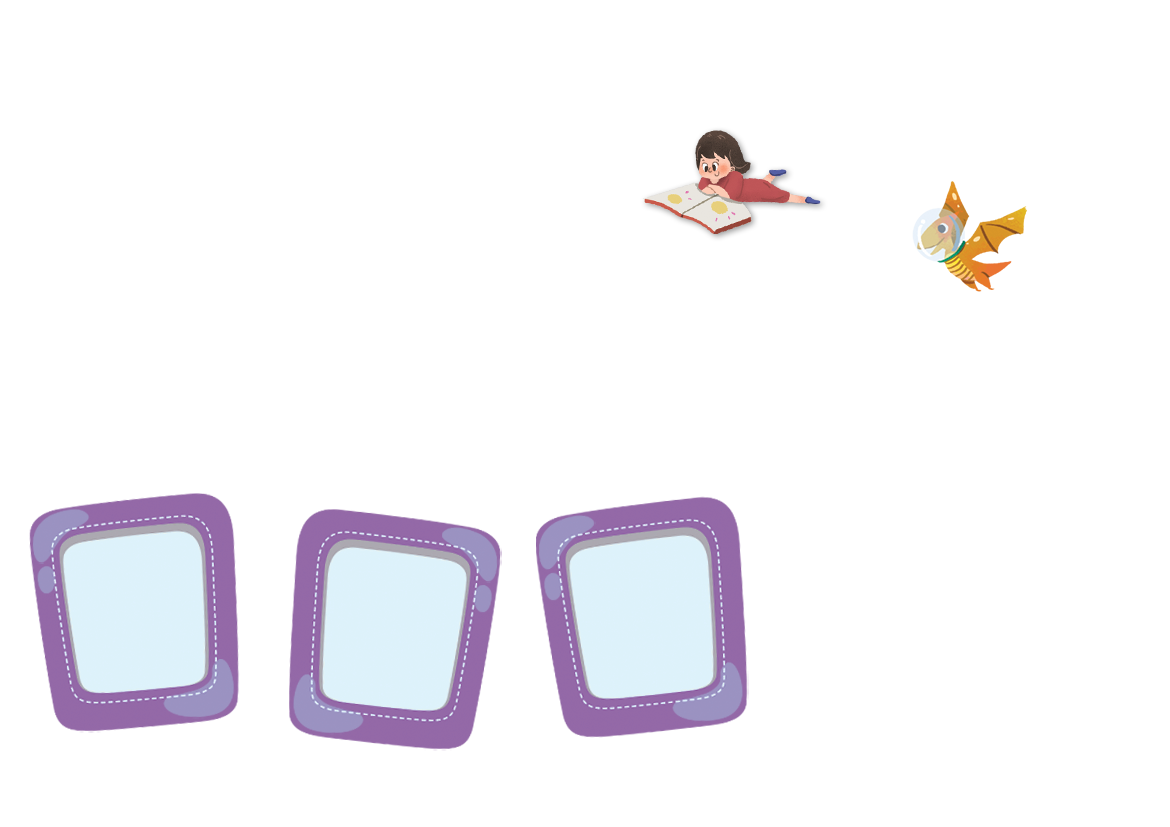 Online Classroom
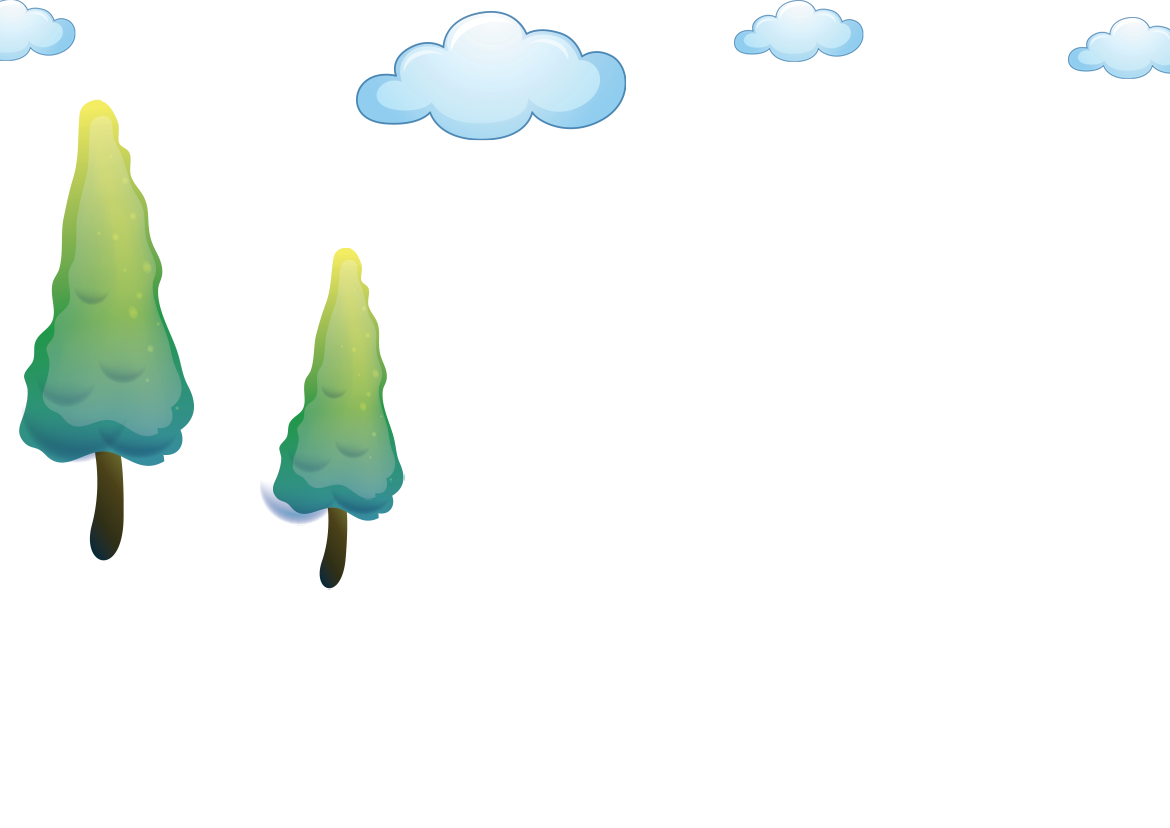 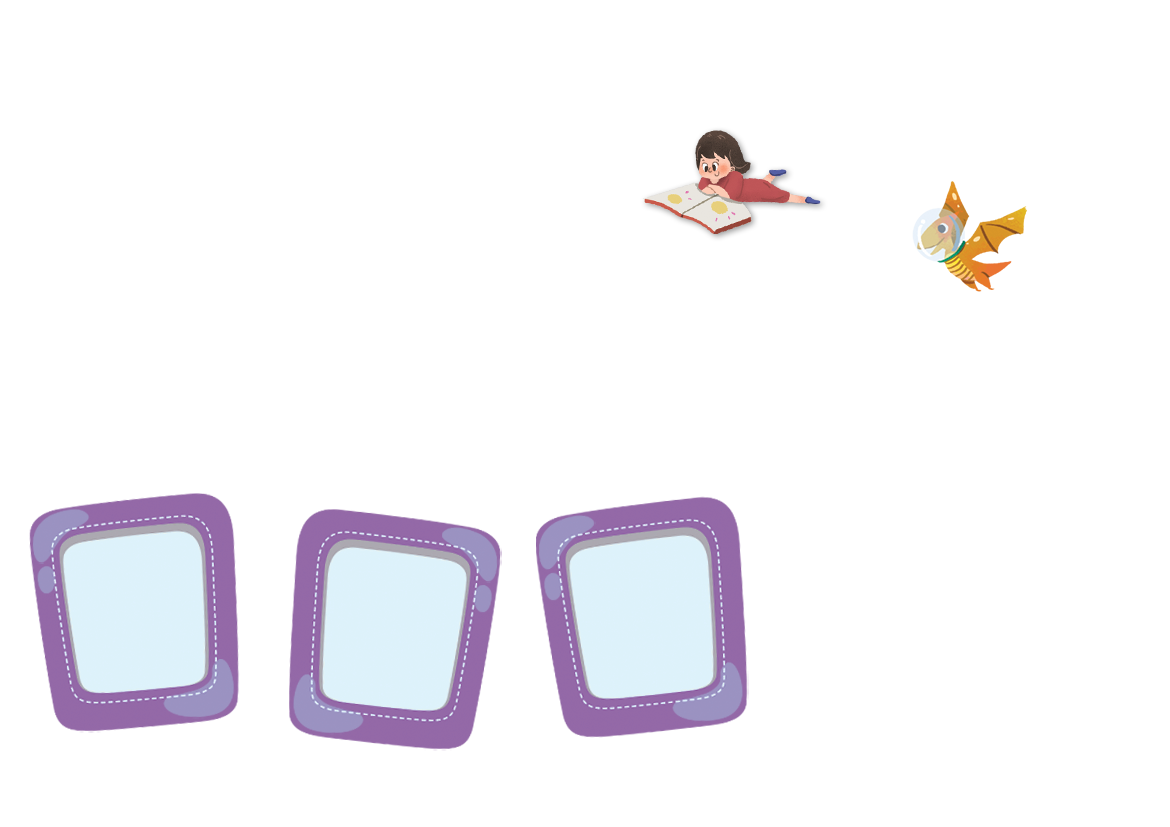 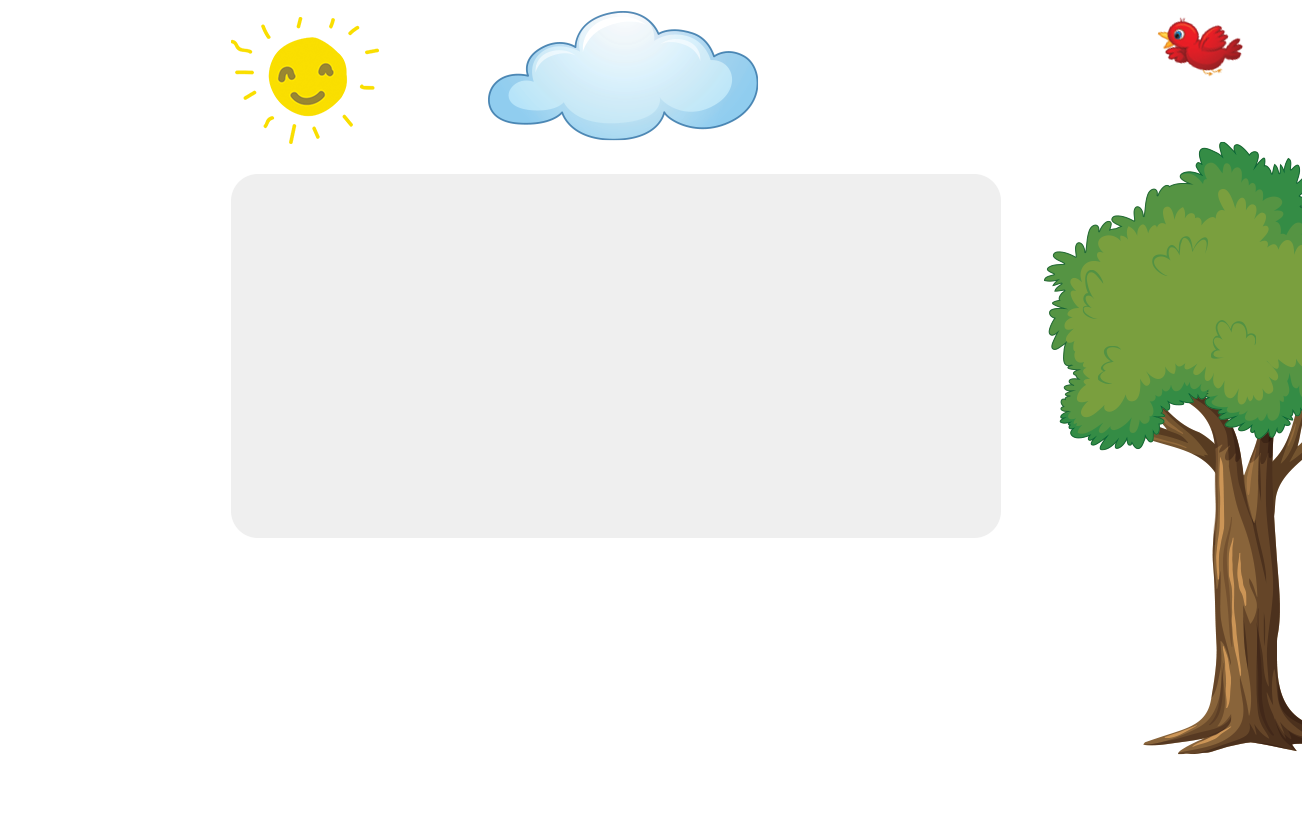 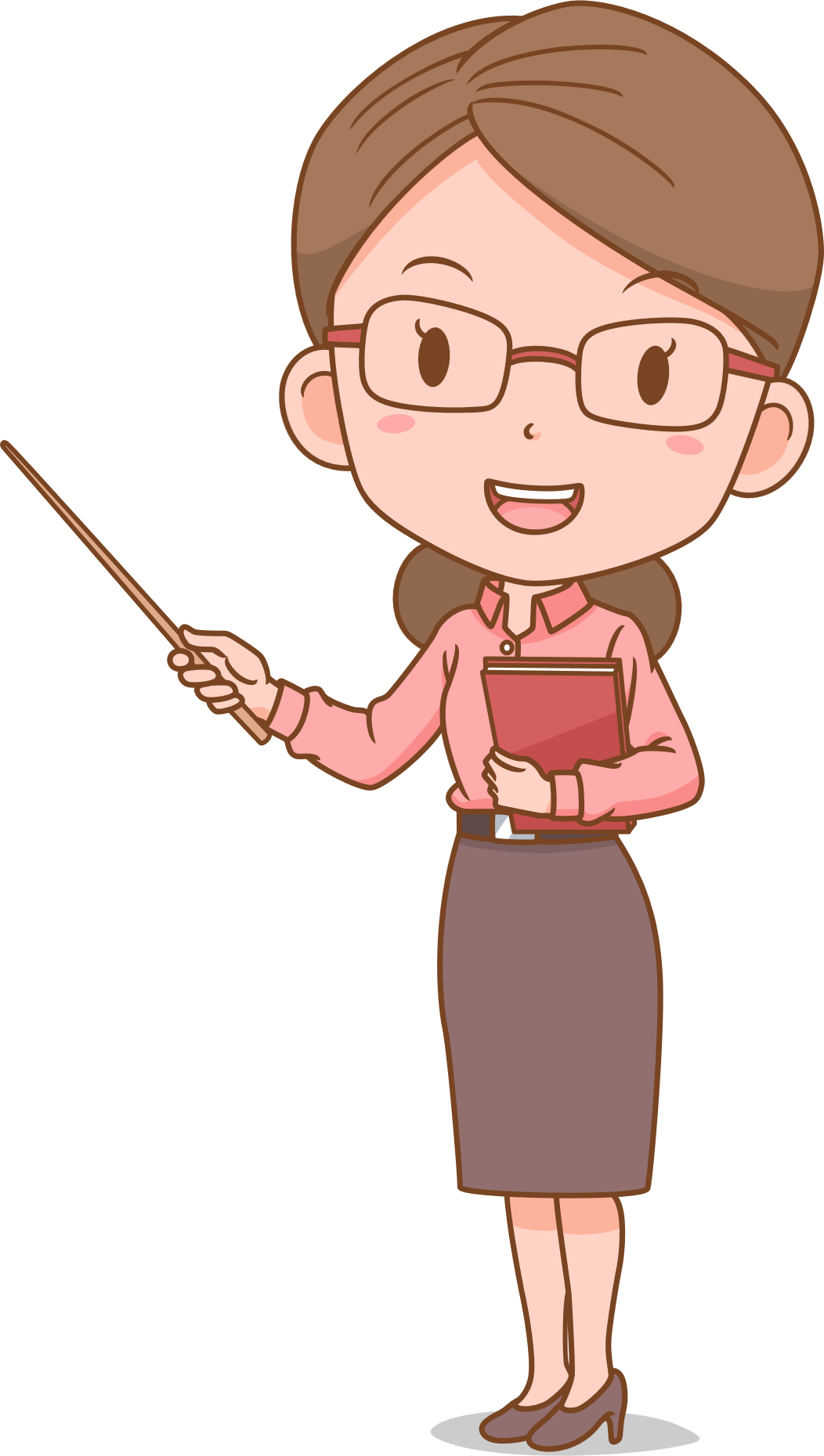 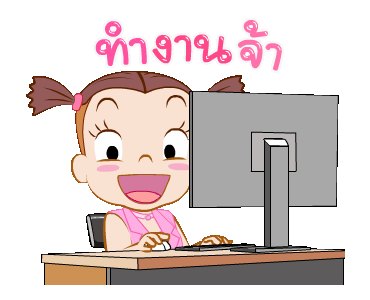 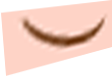 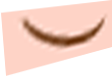 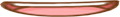 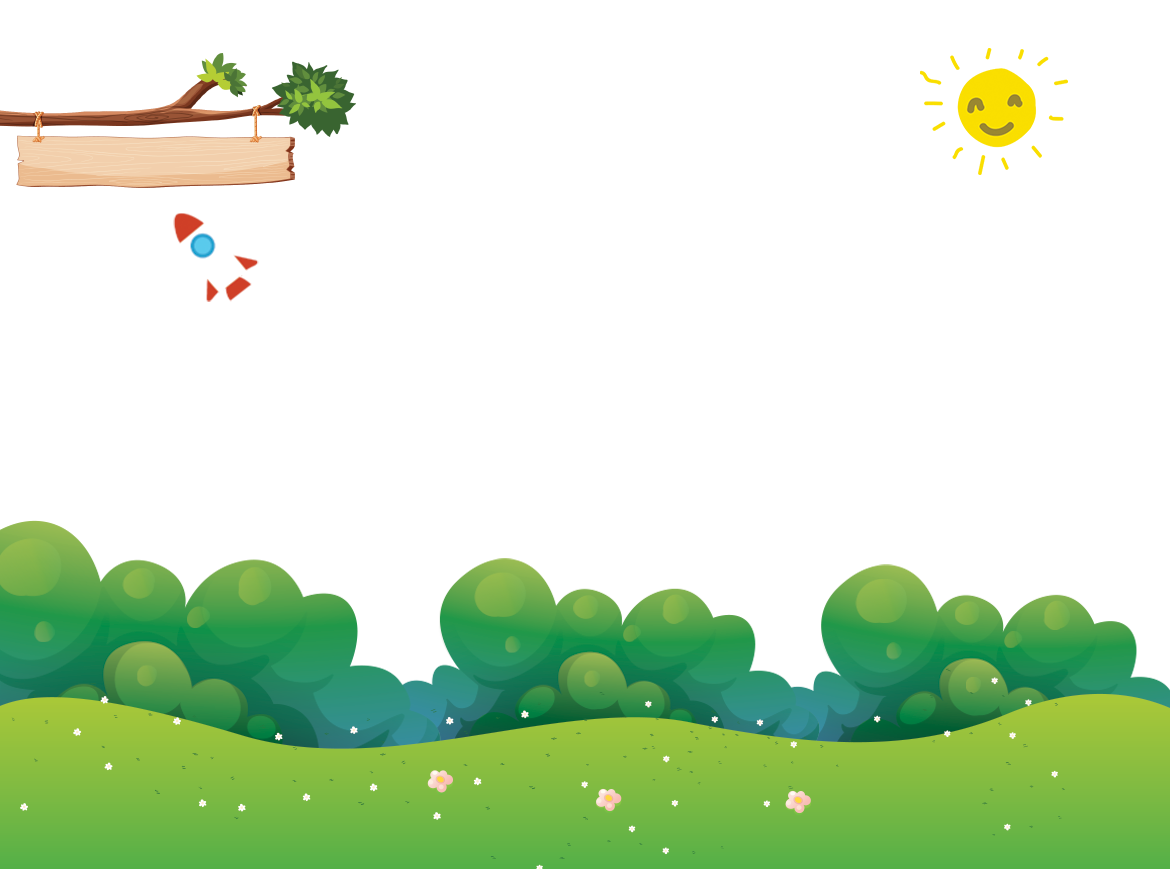 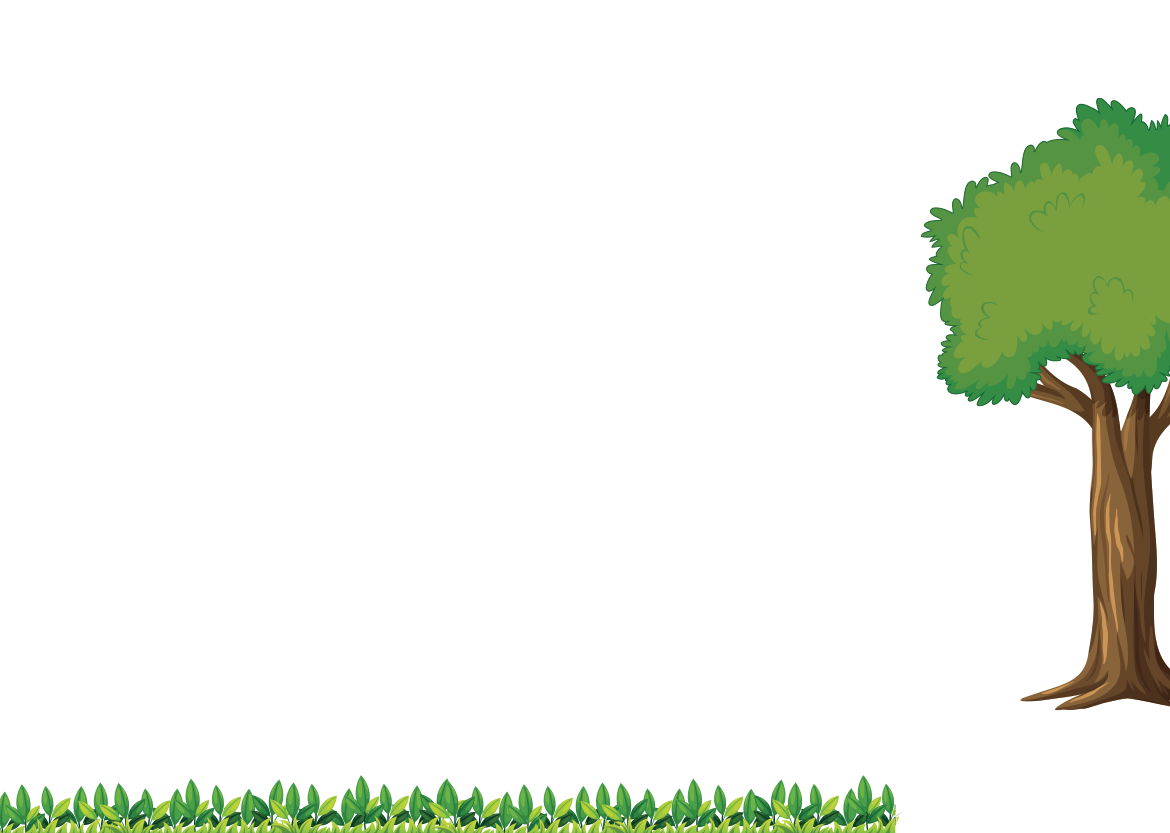 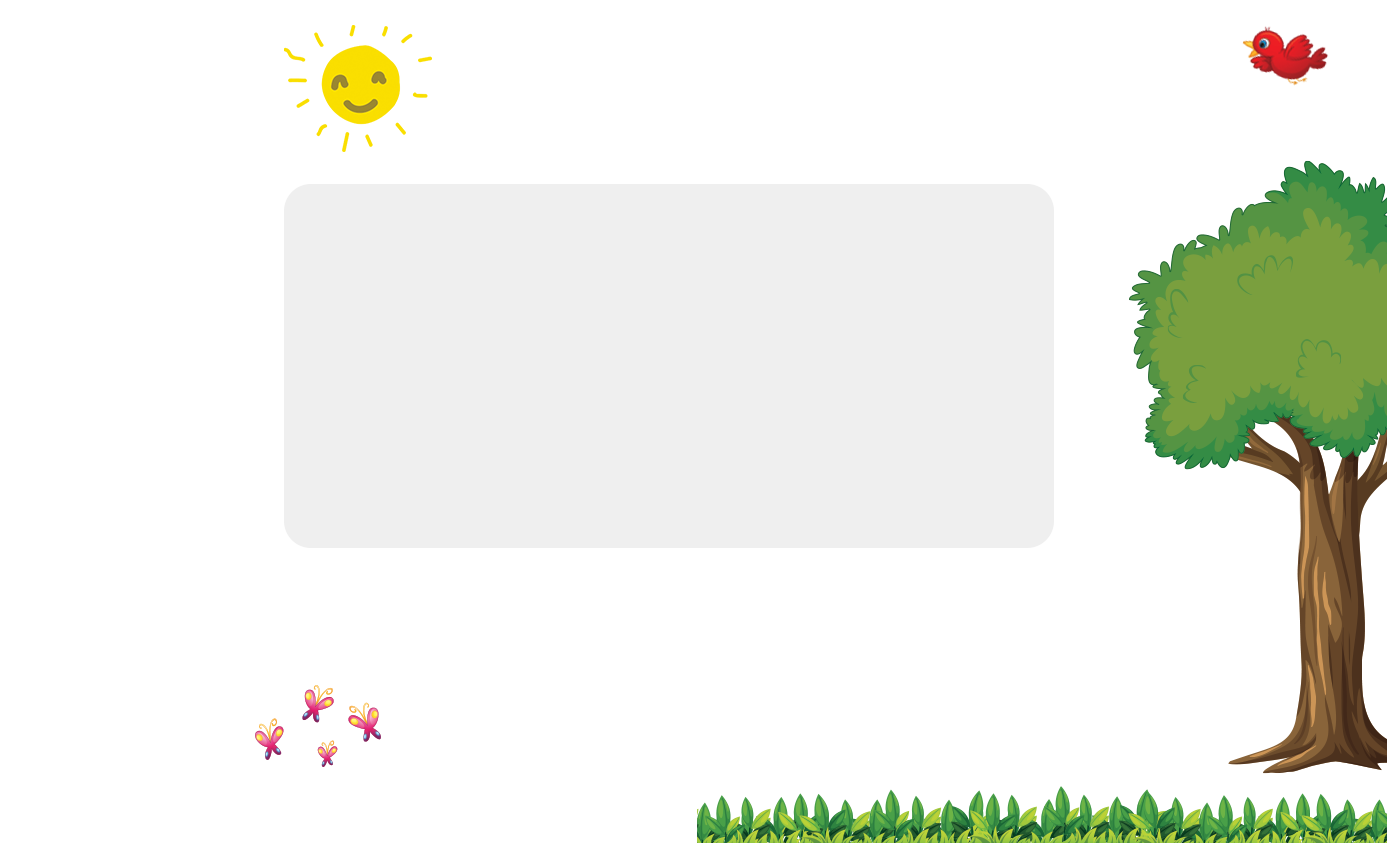 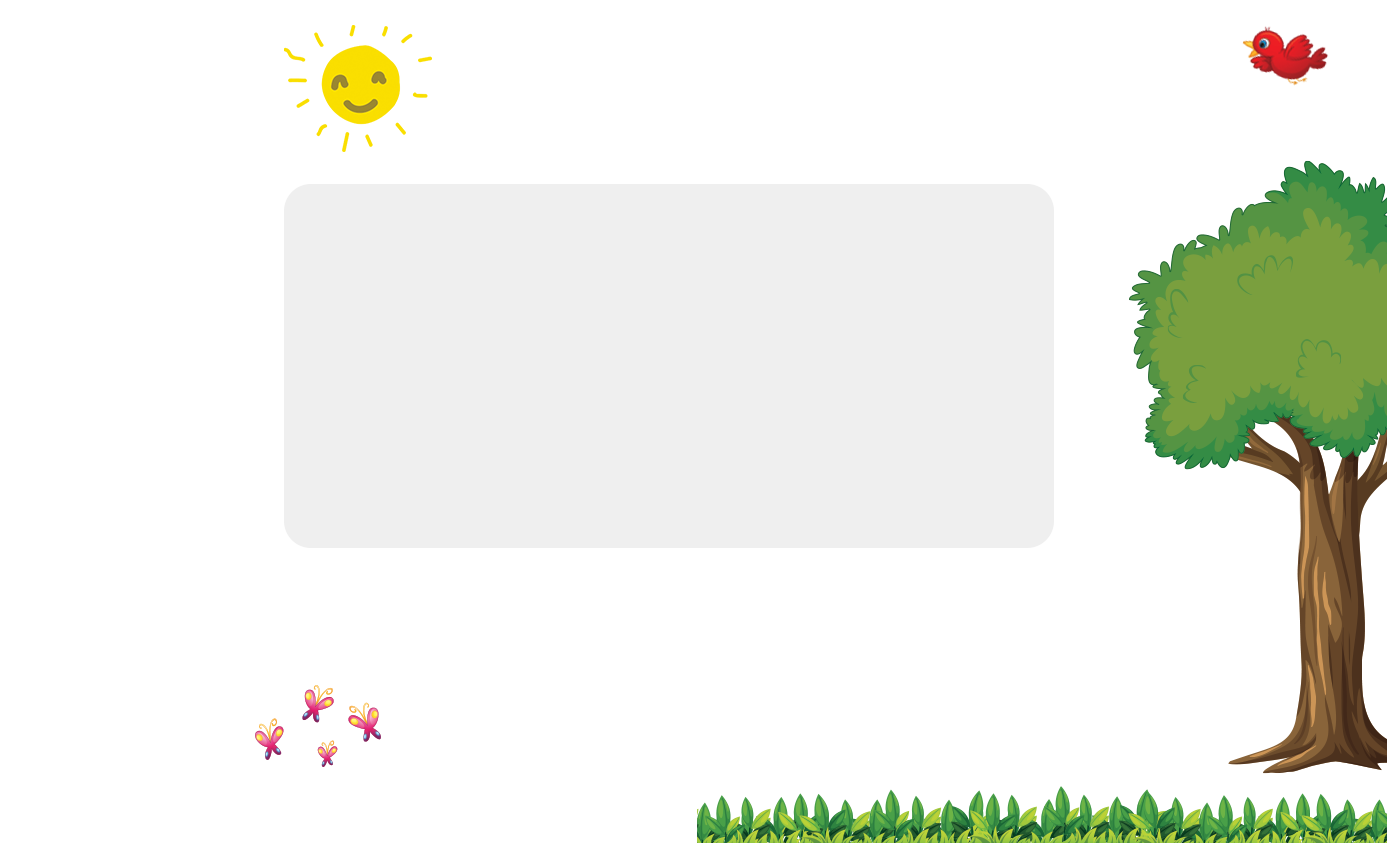 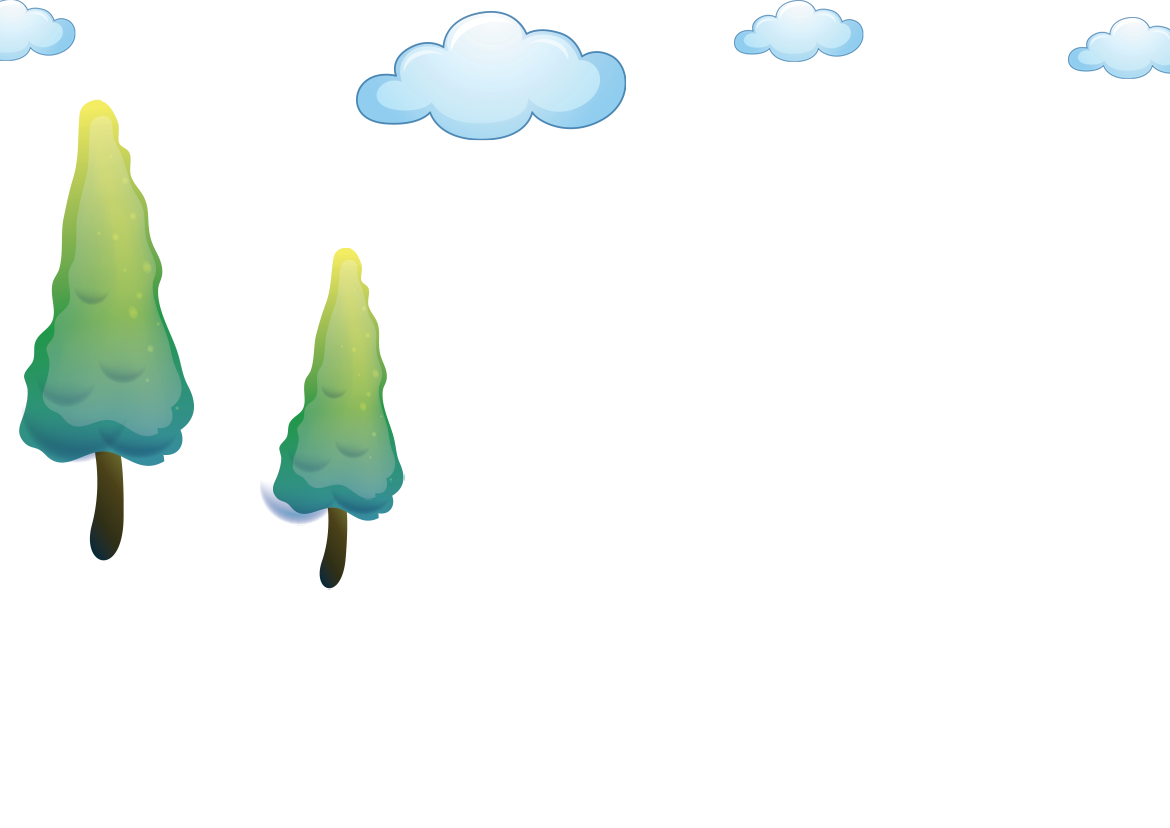 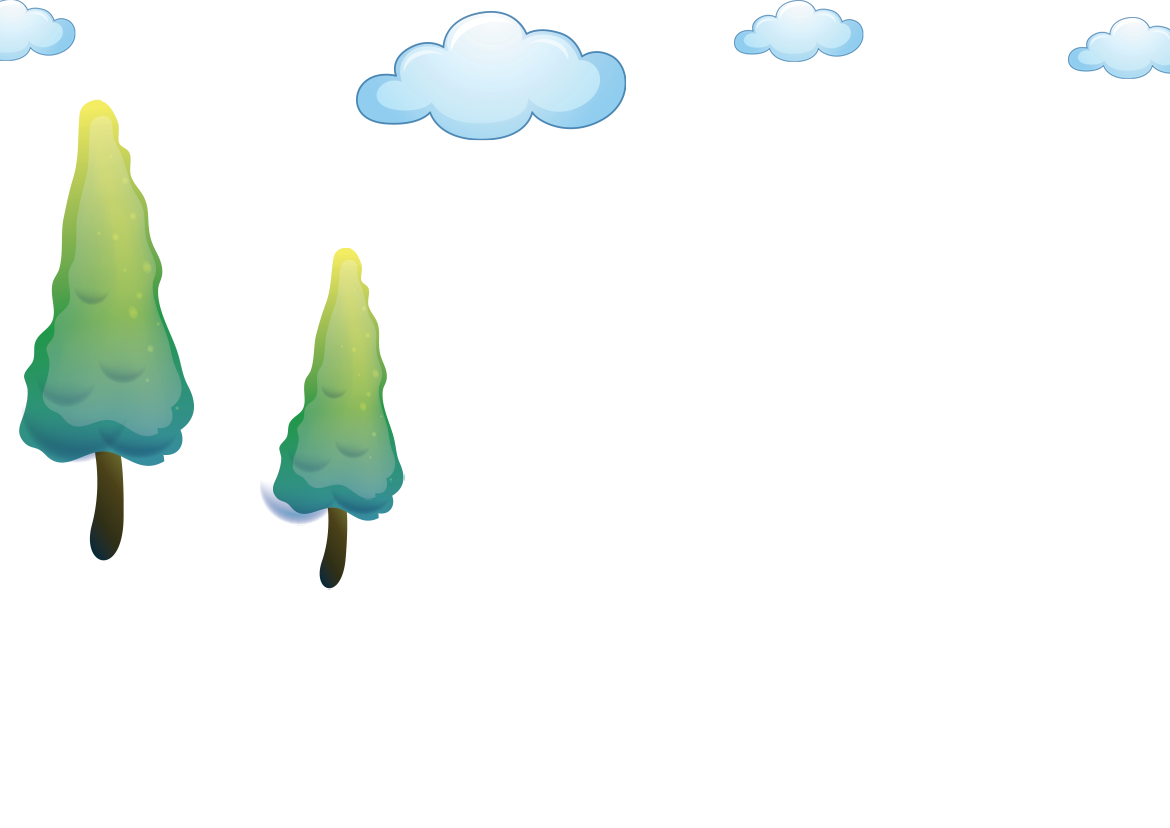 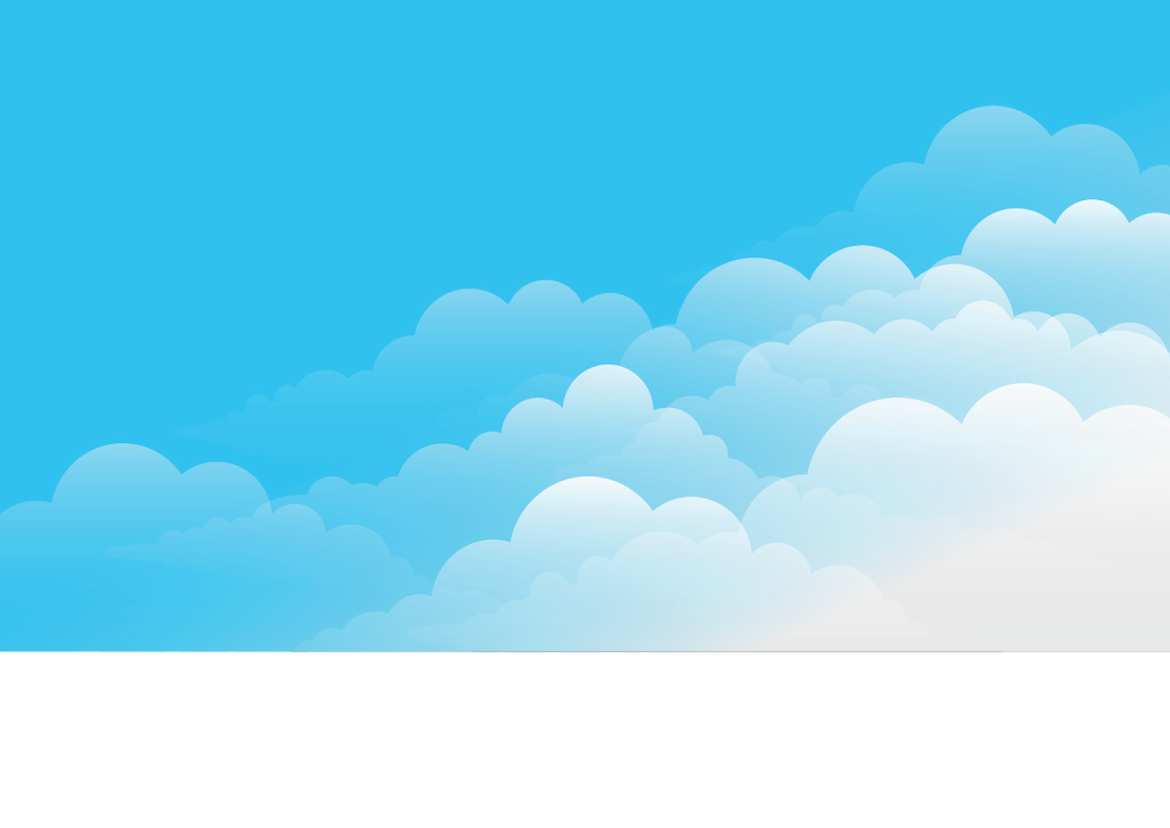 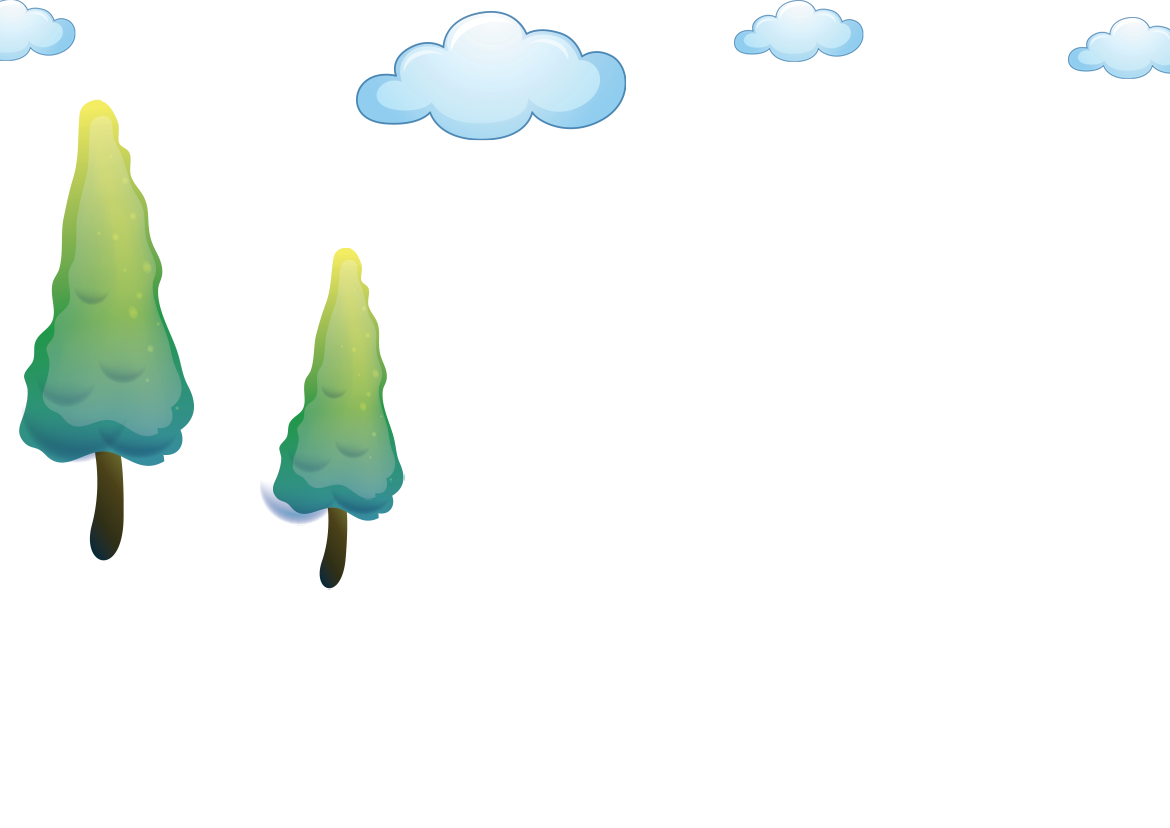 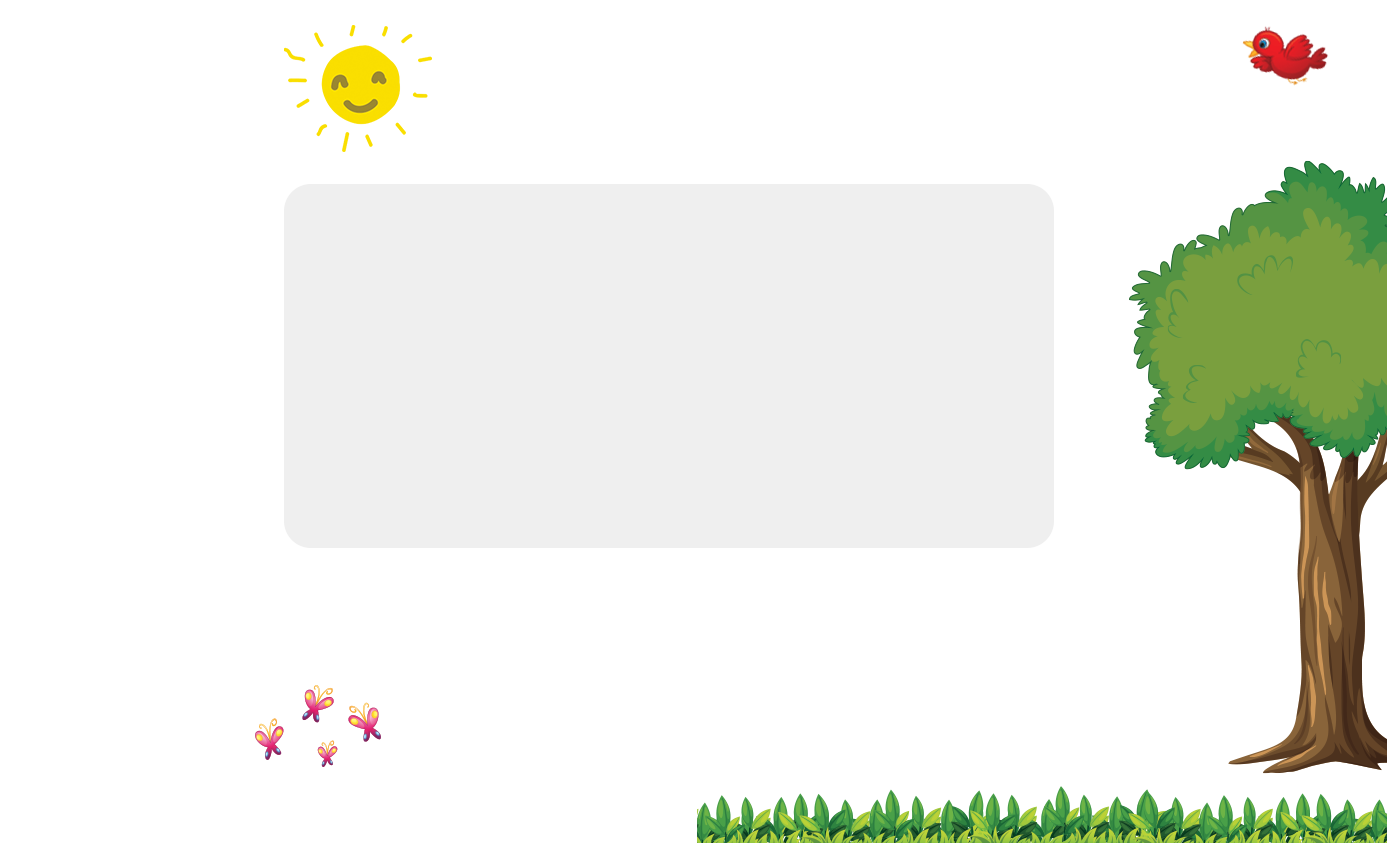 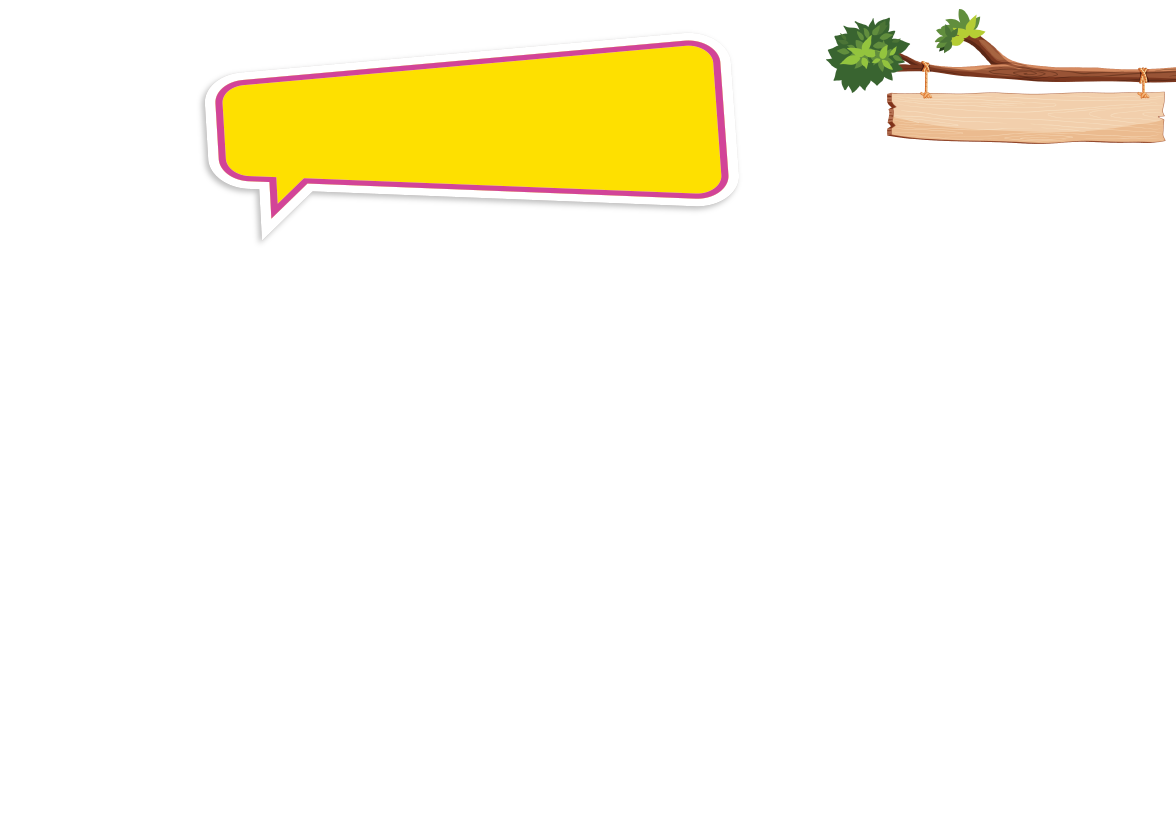 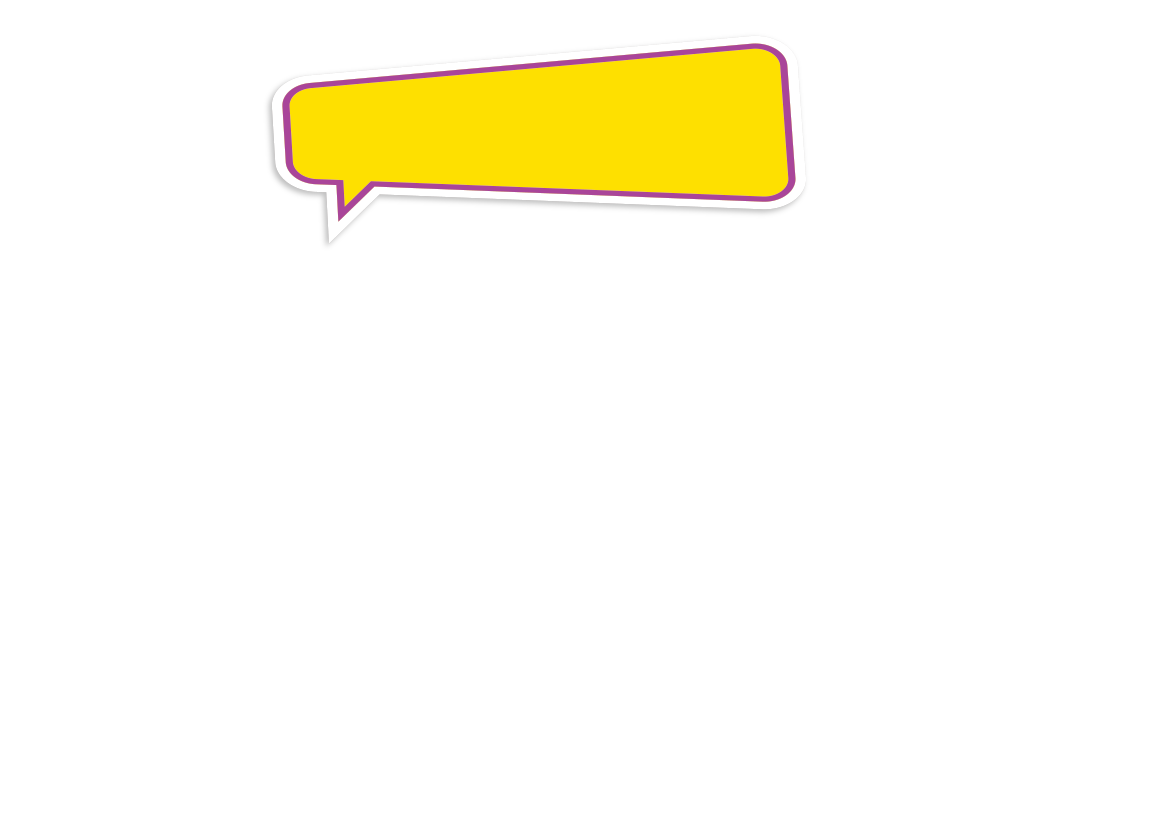 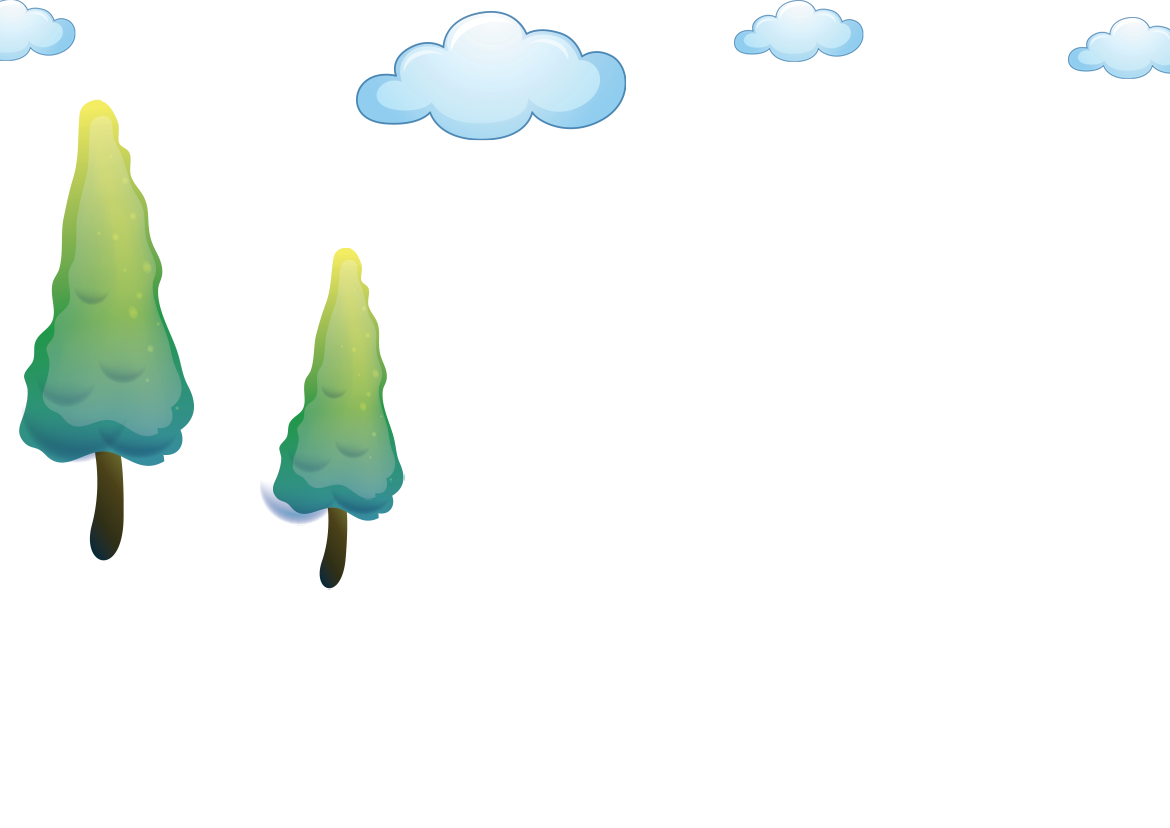 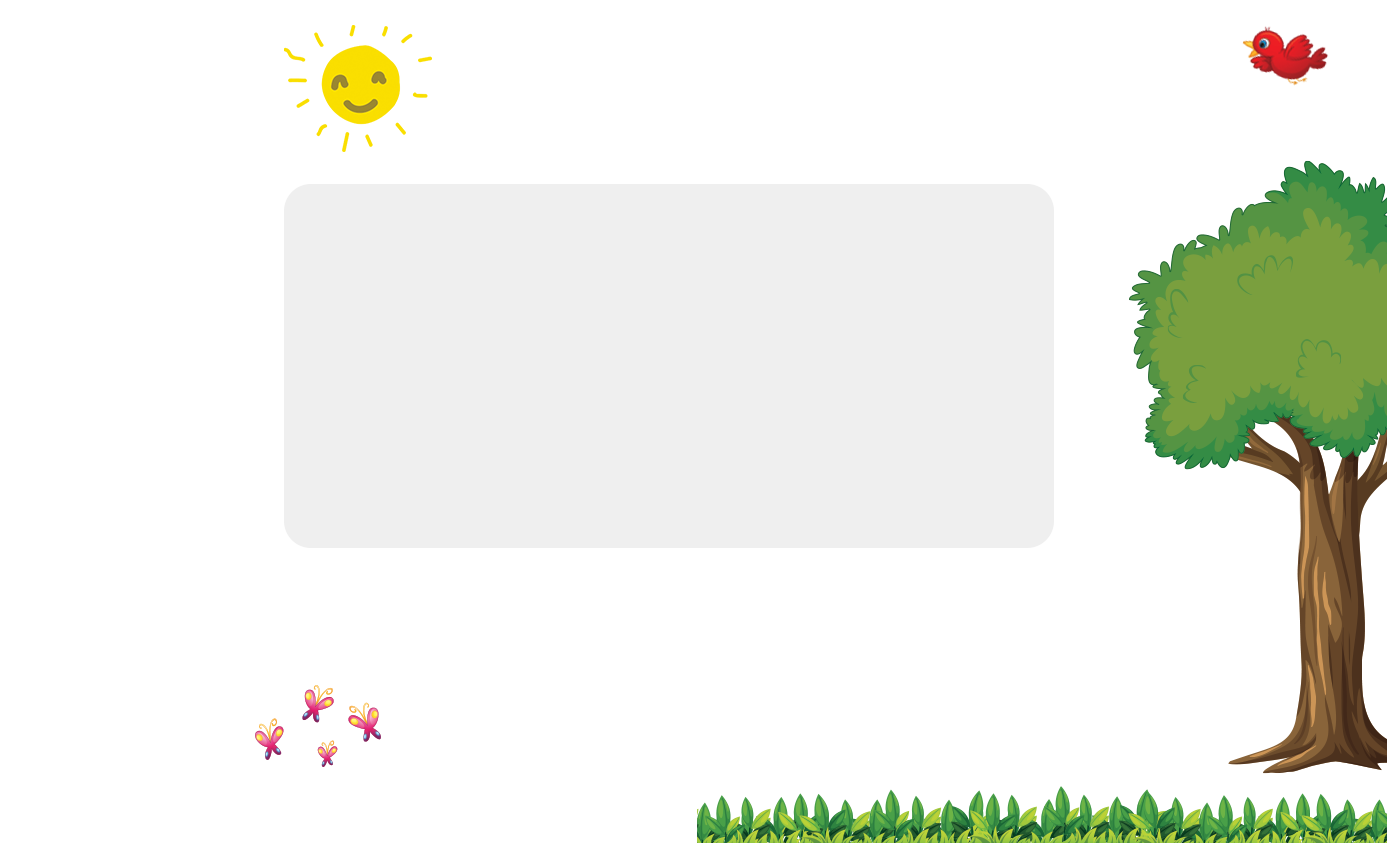 ภูมิใจ
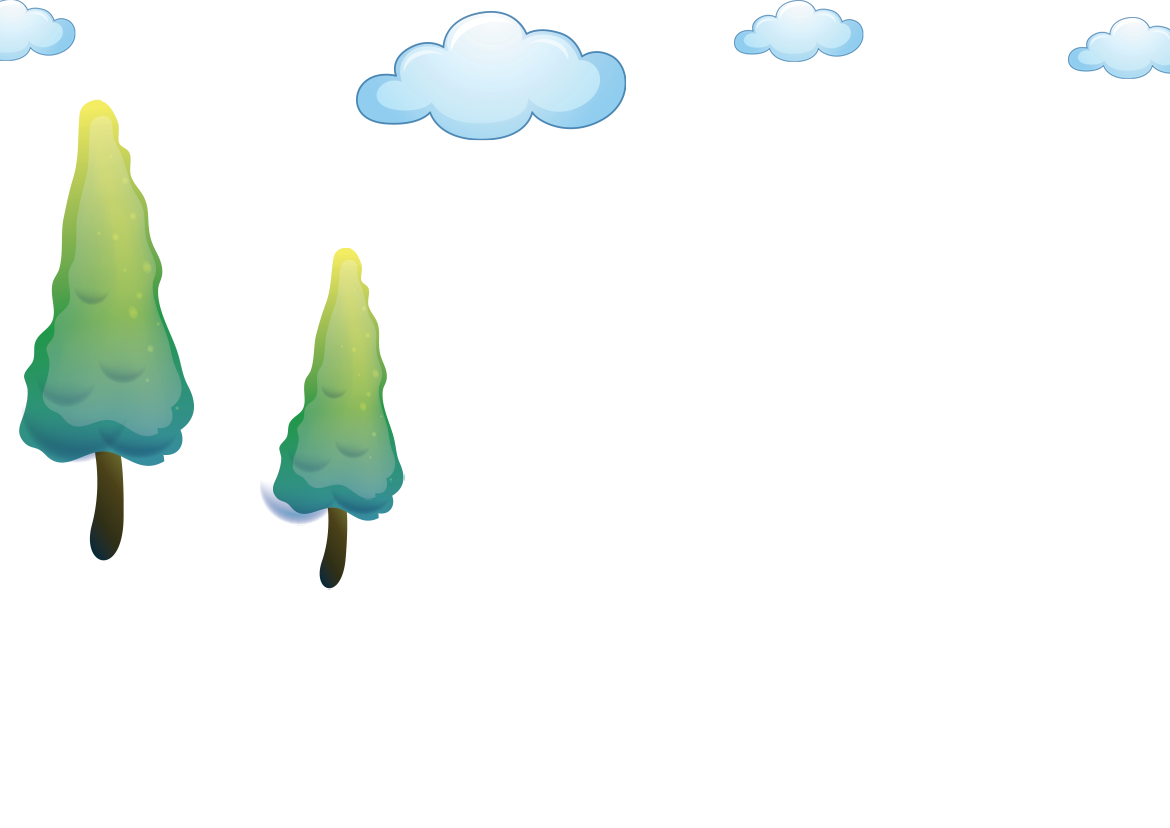 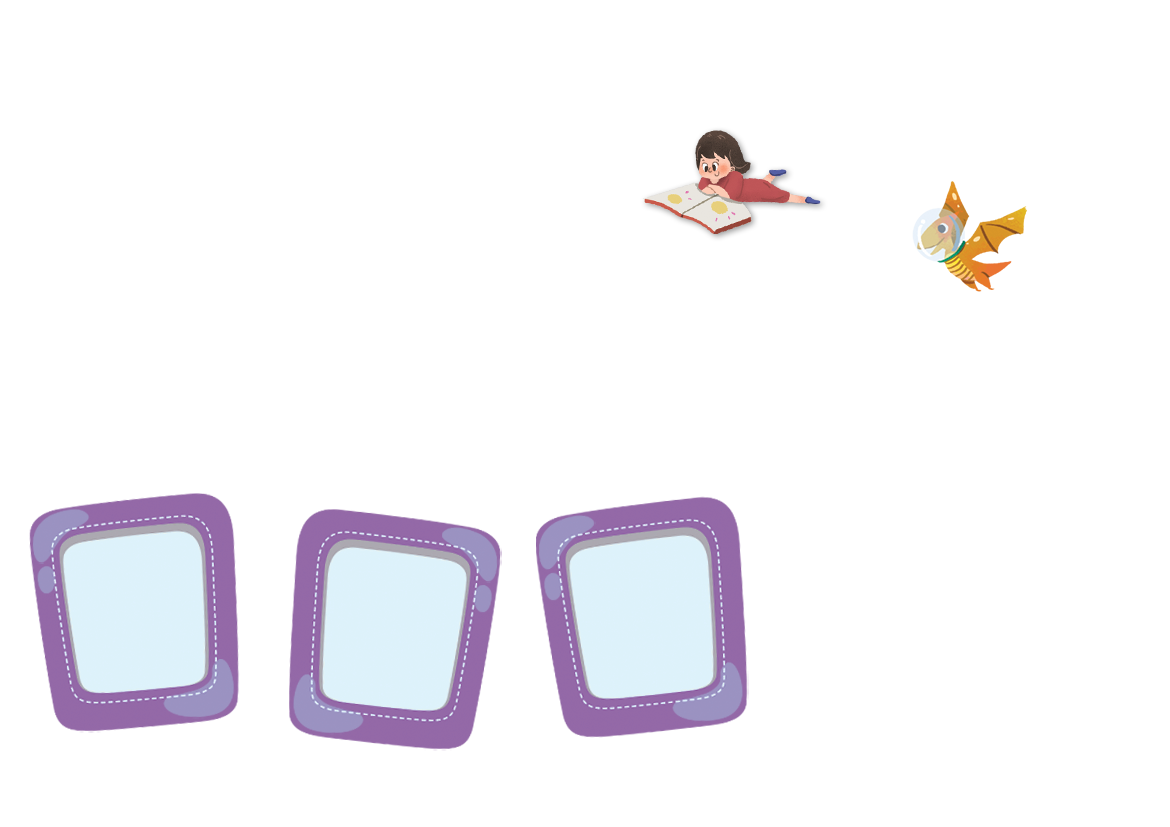 Online Classroom
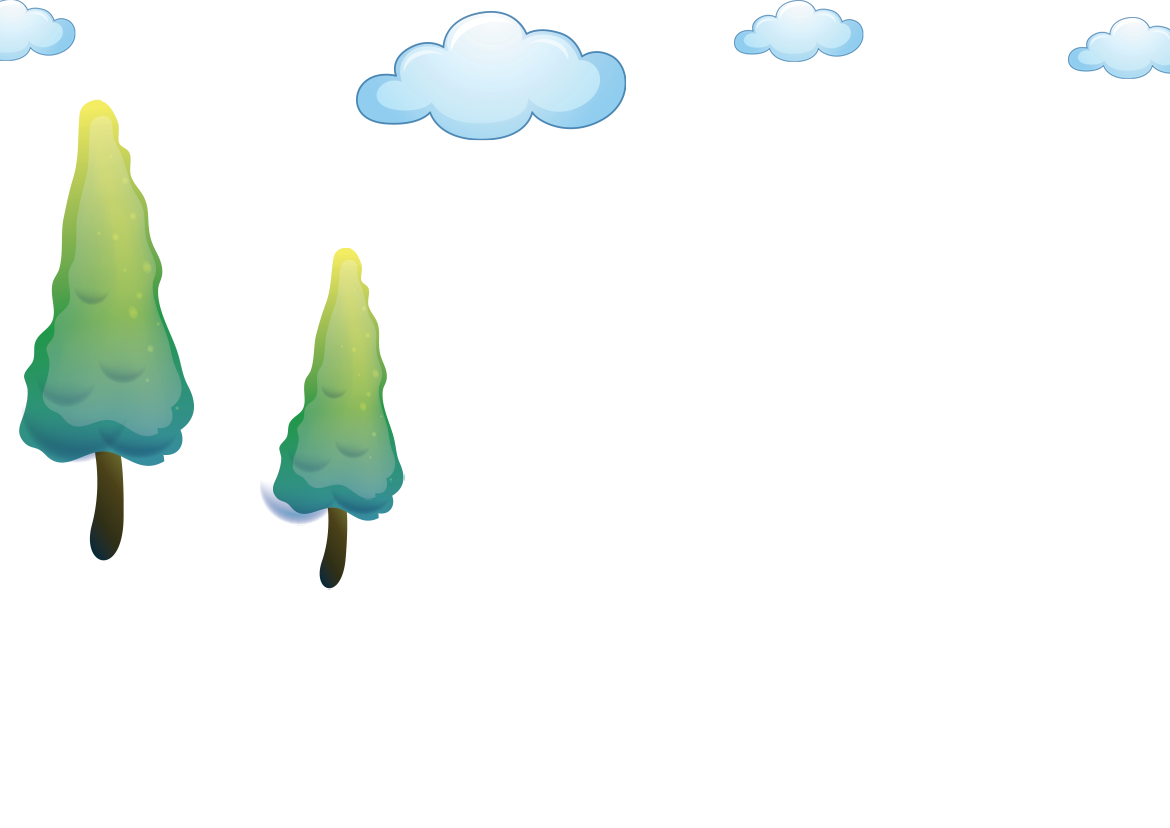 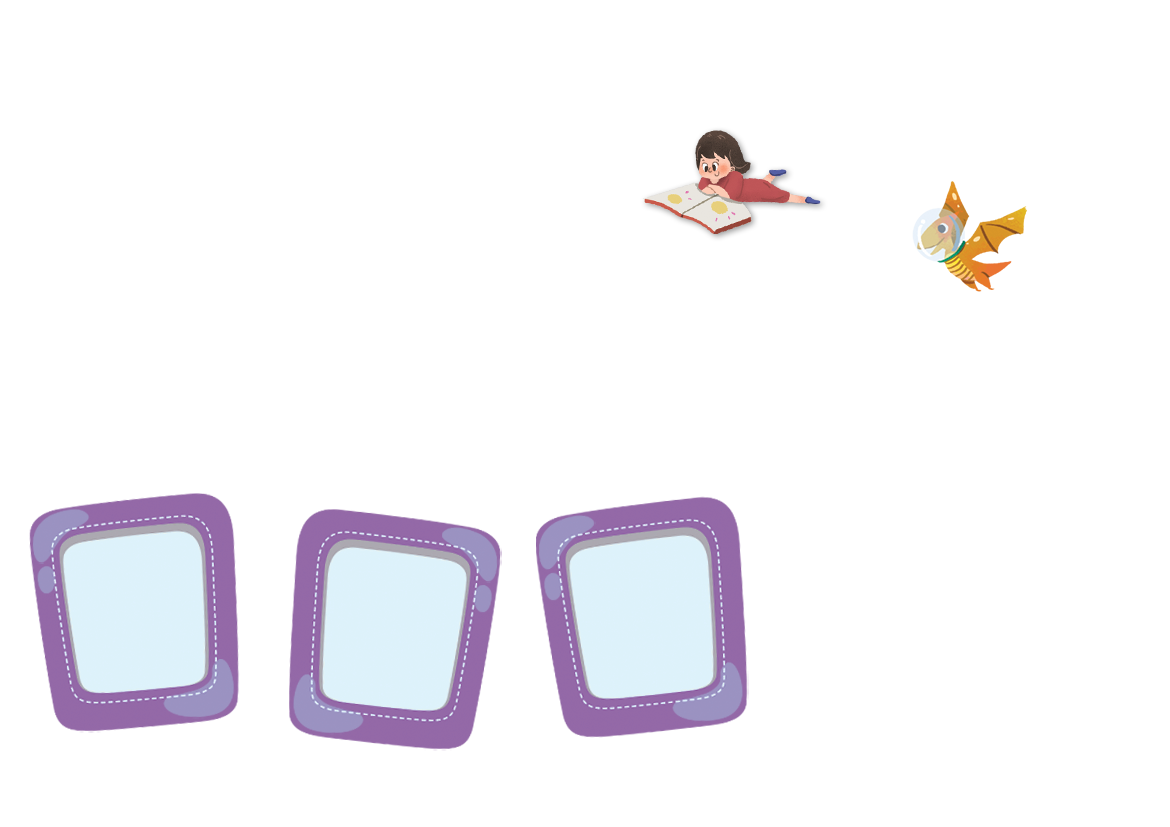 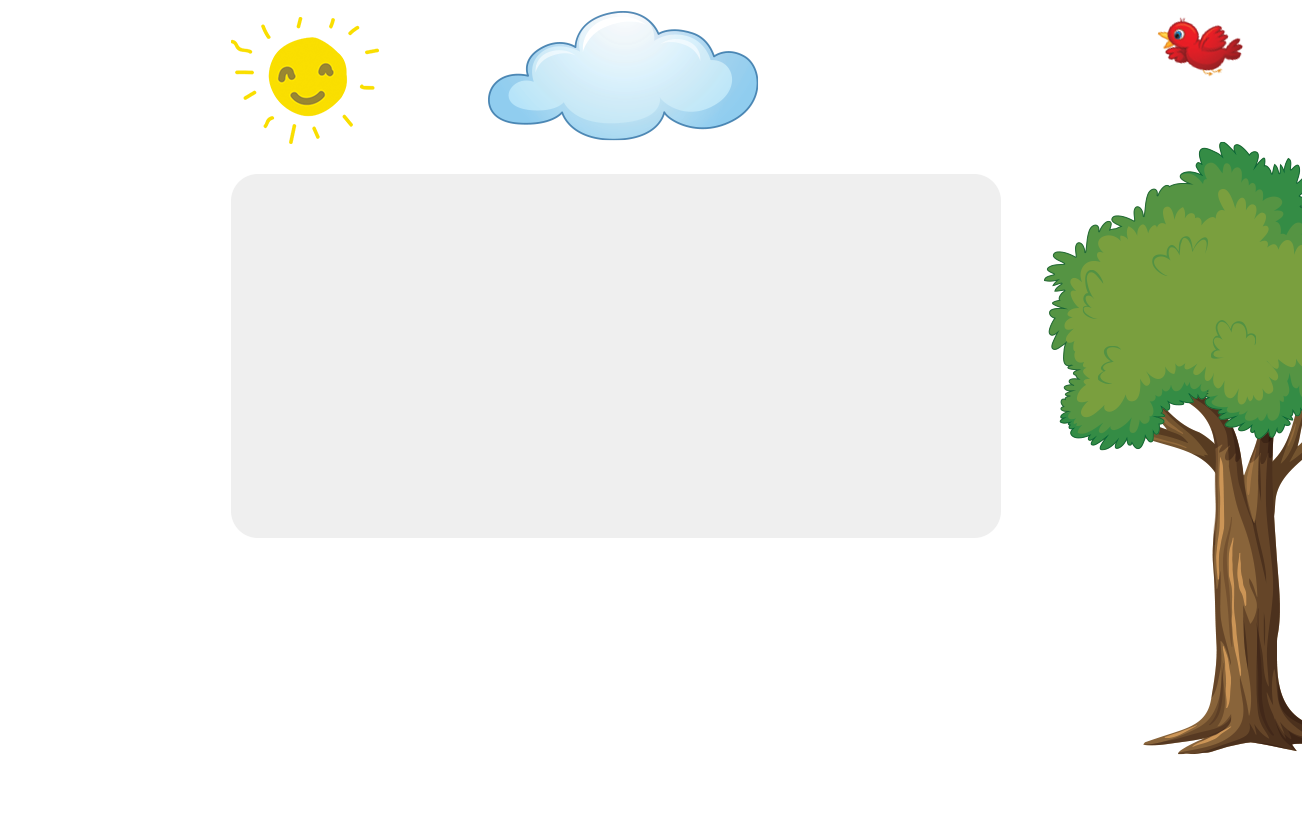 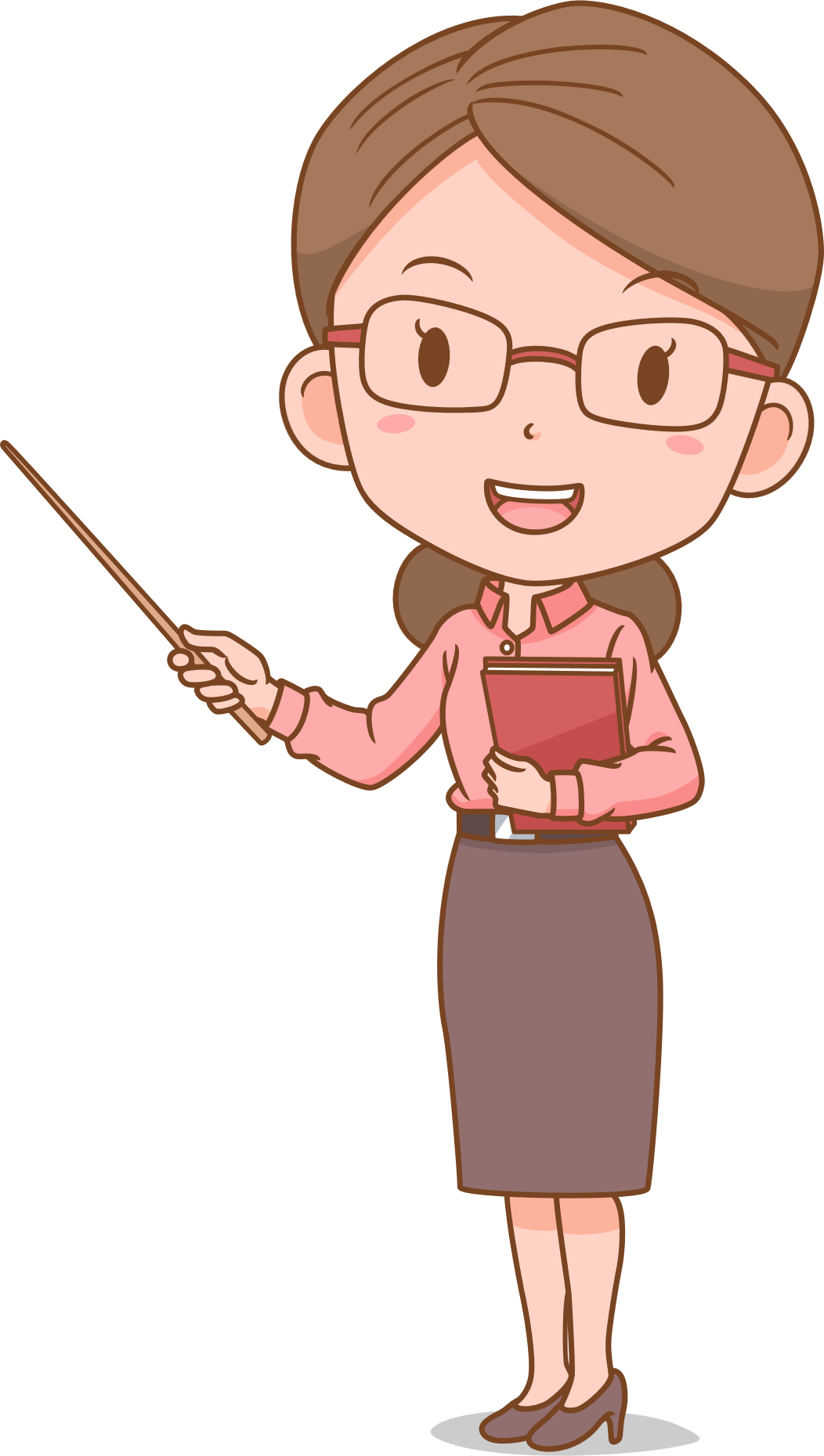 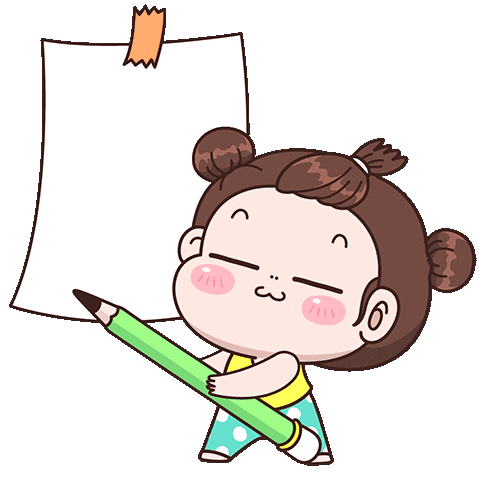 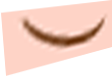 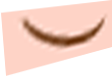 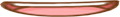 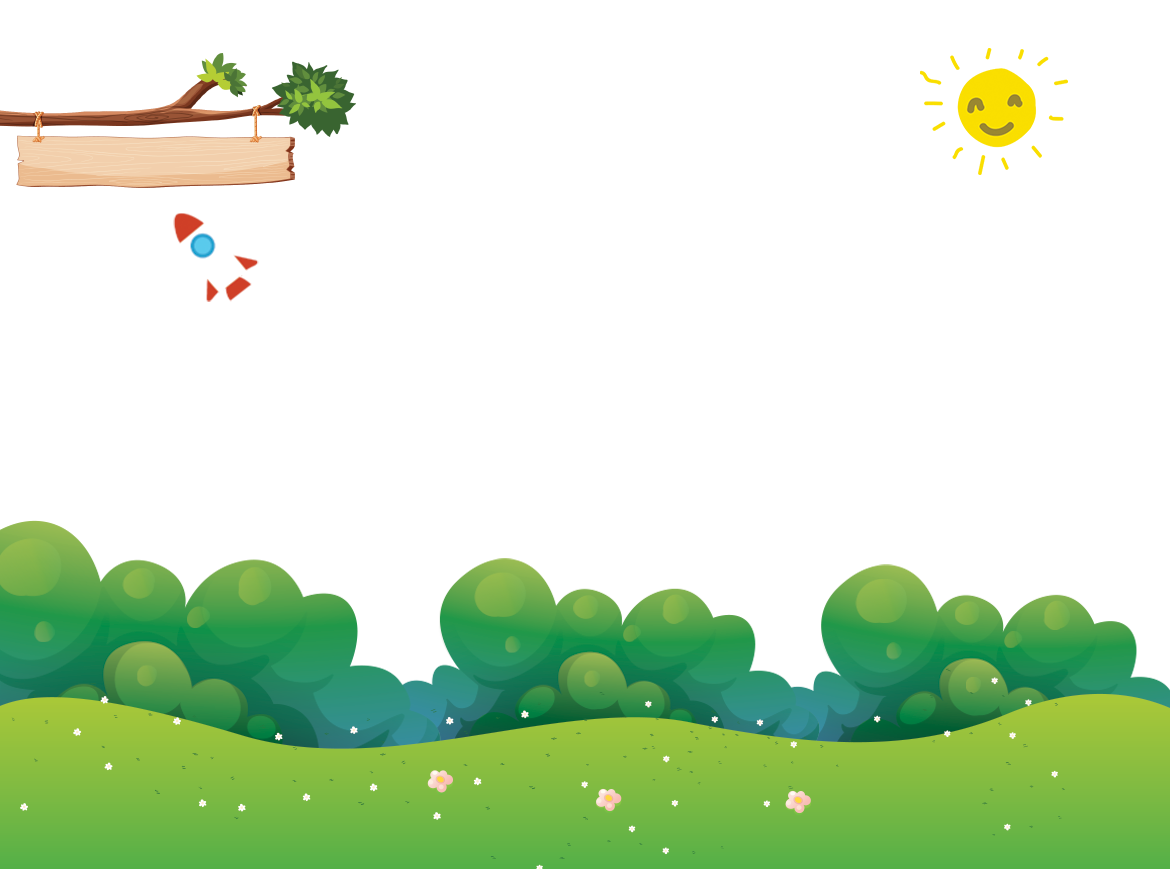 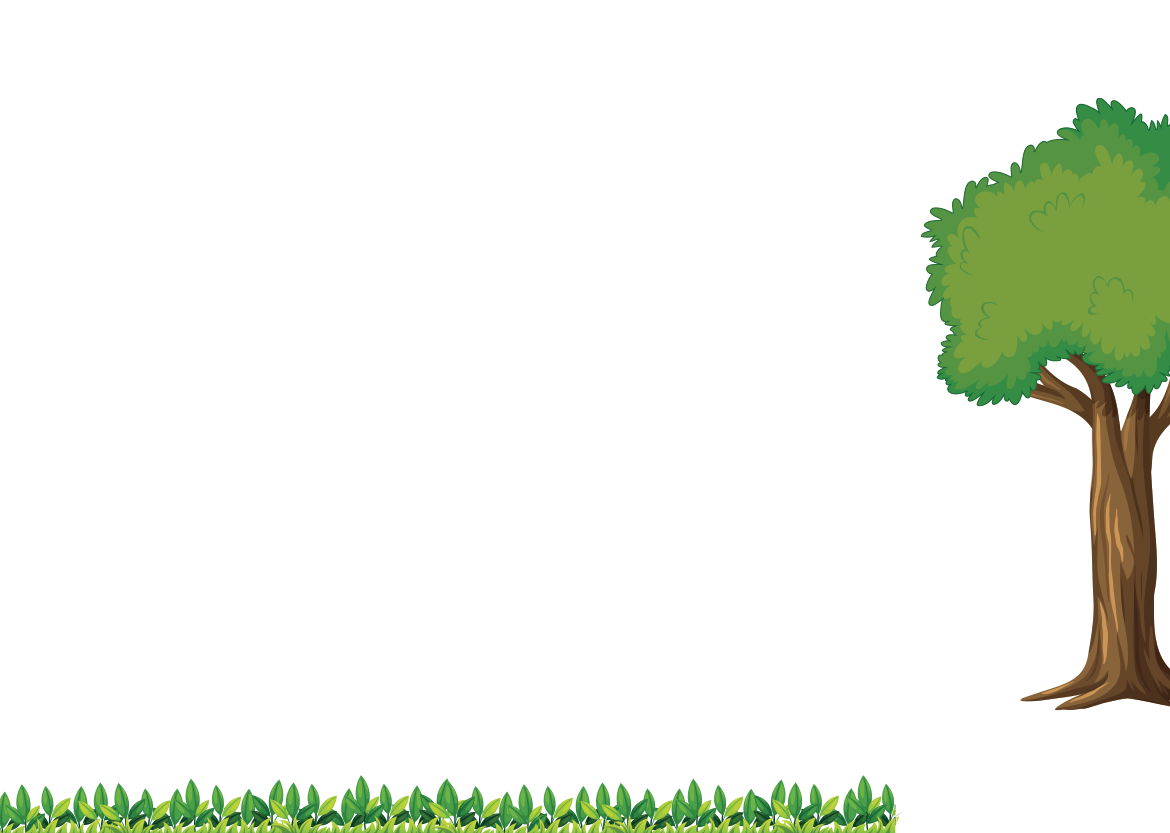 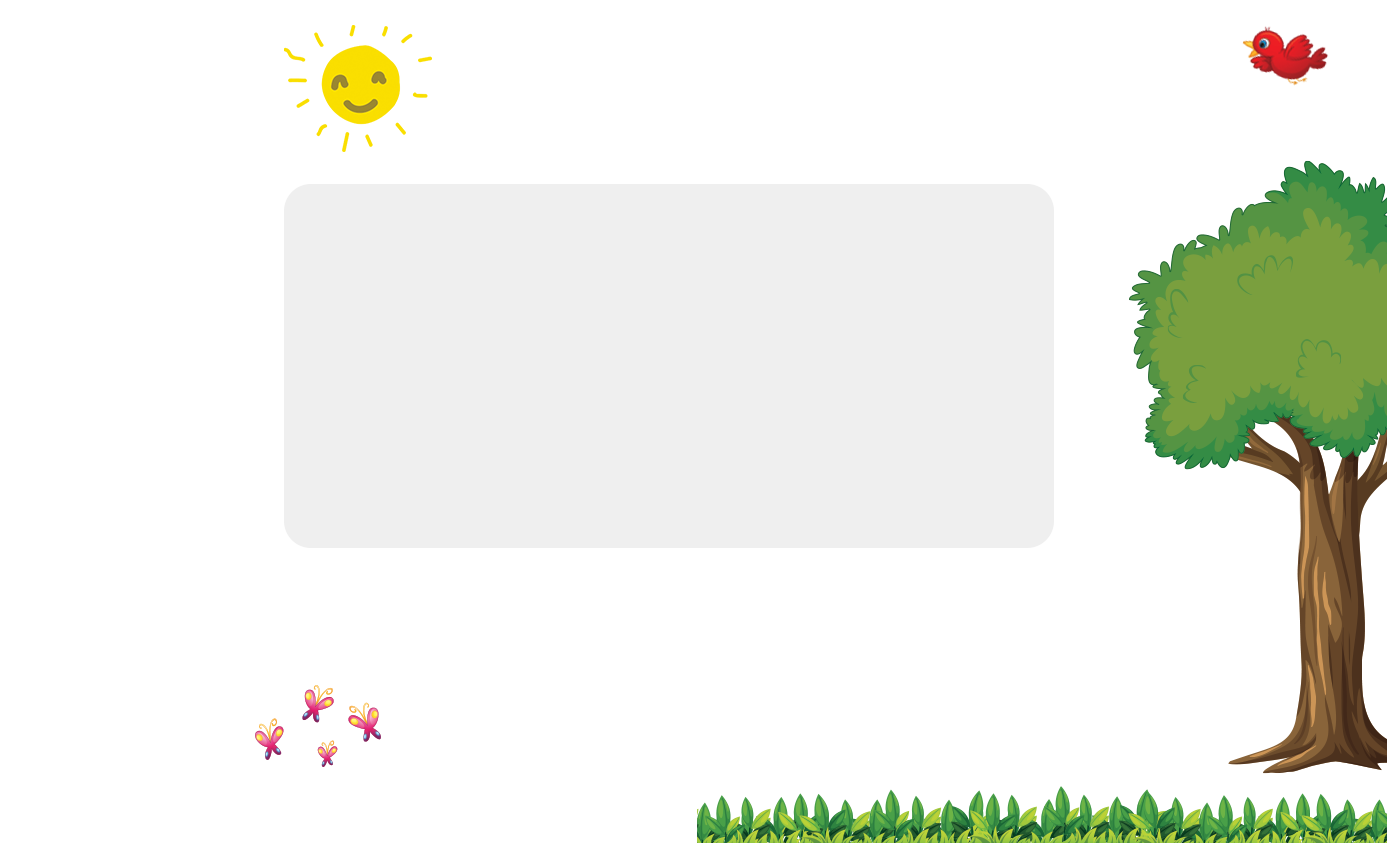 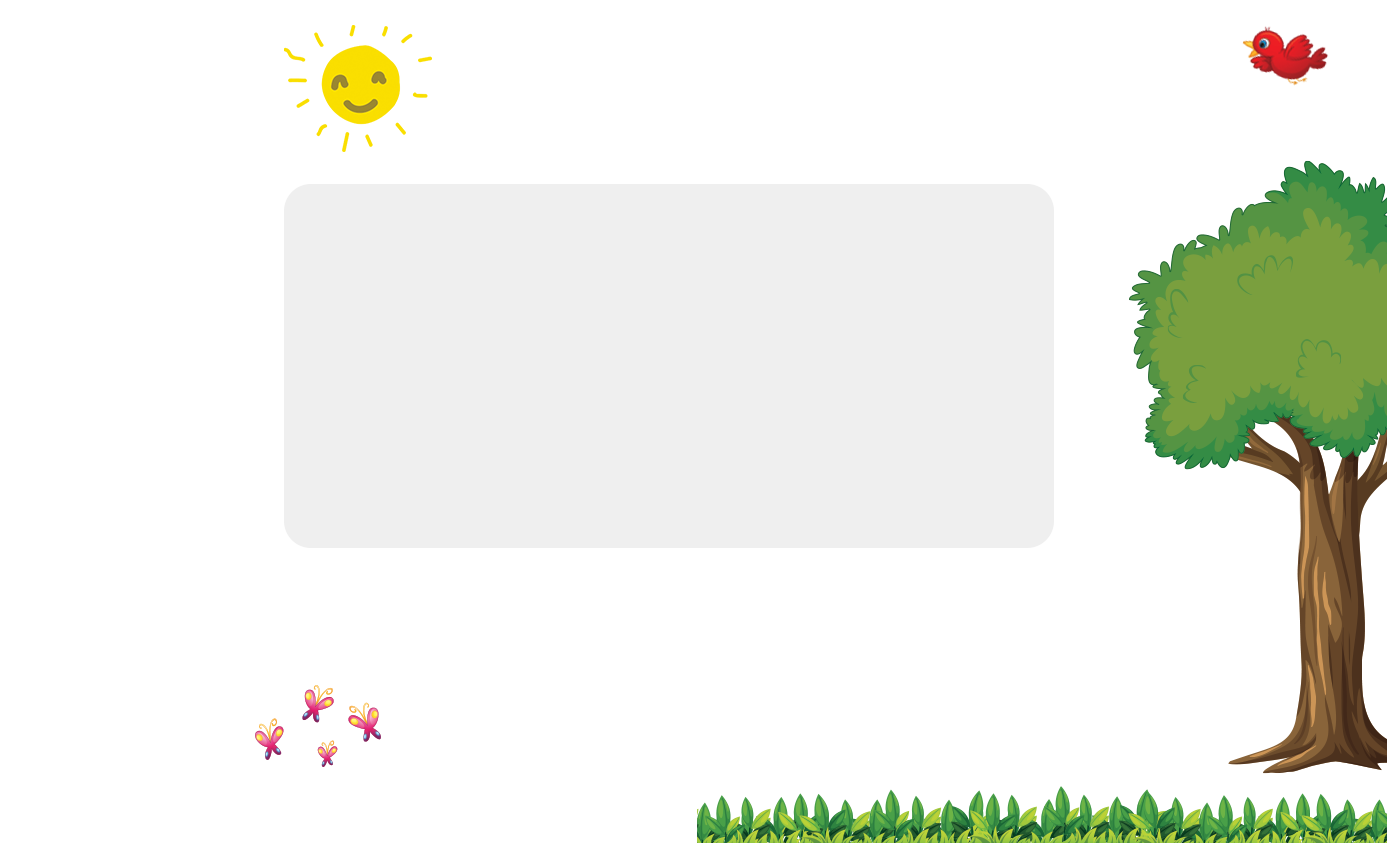 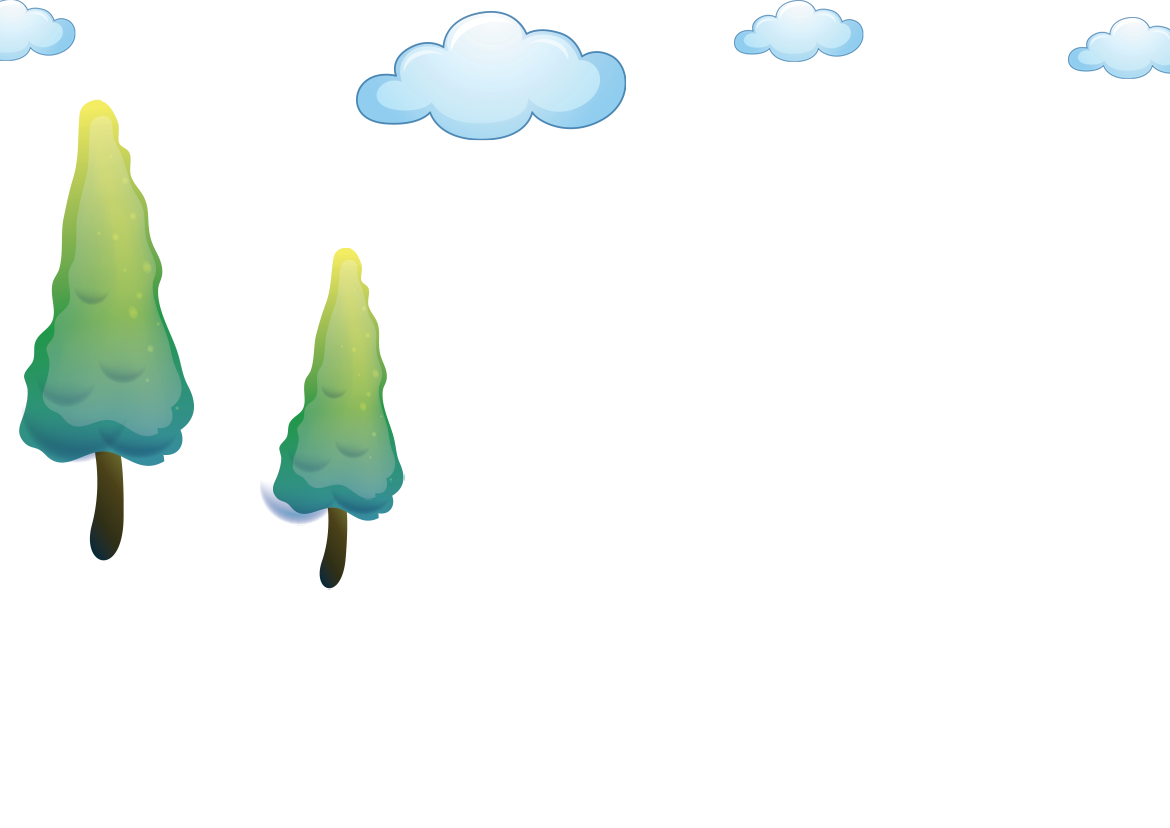 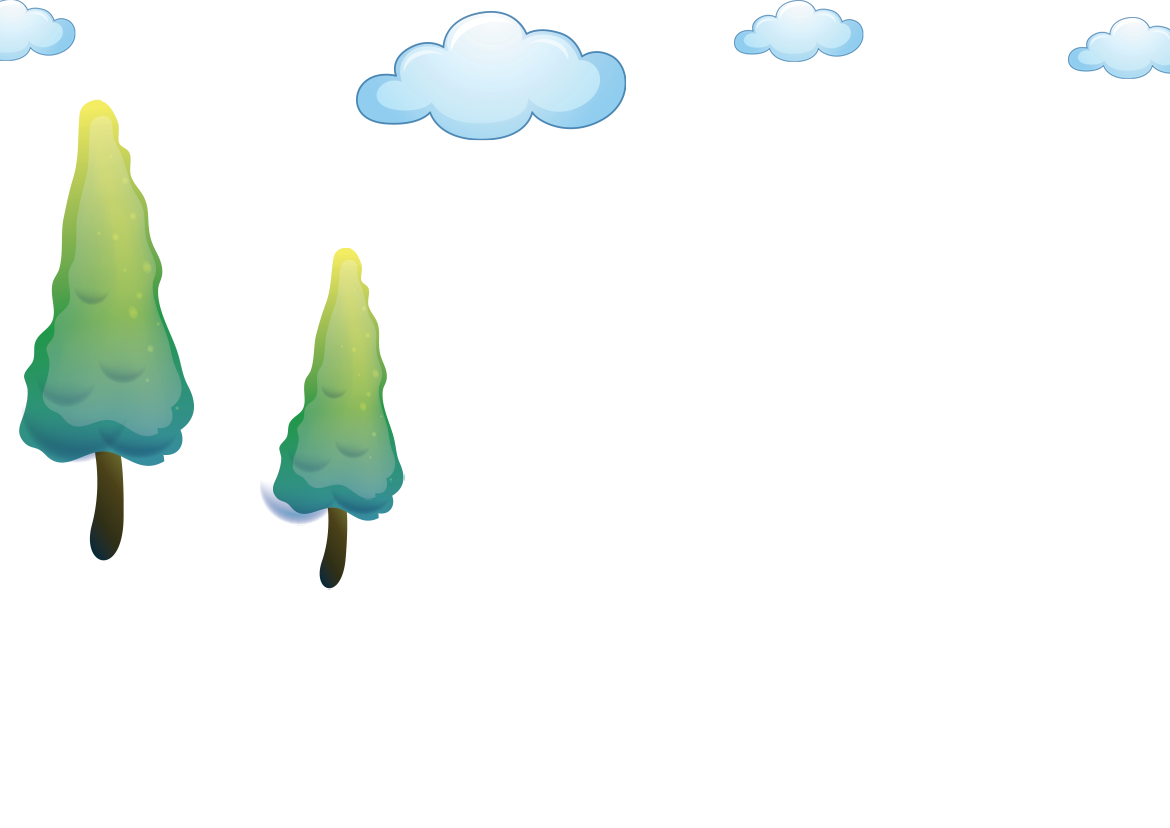 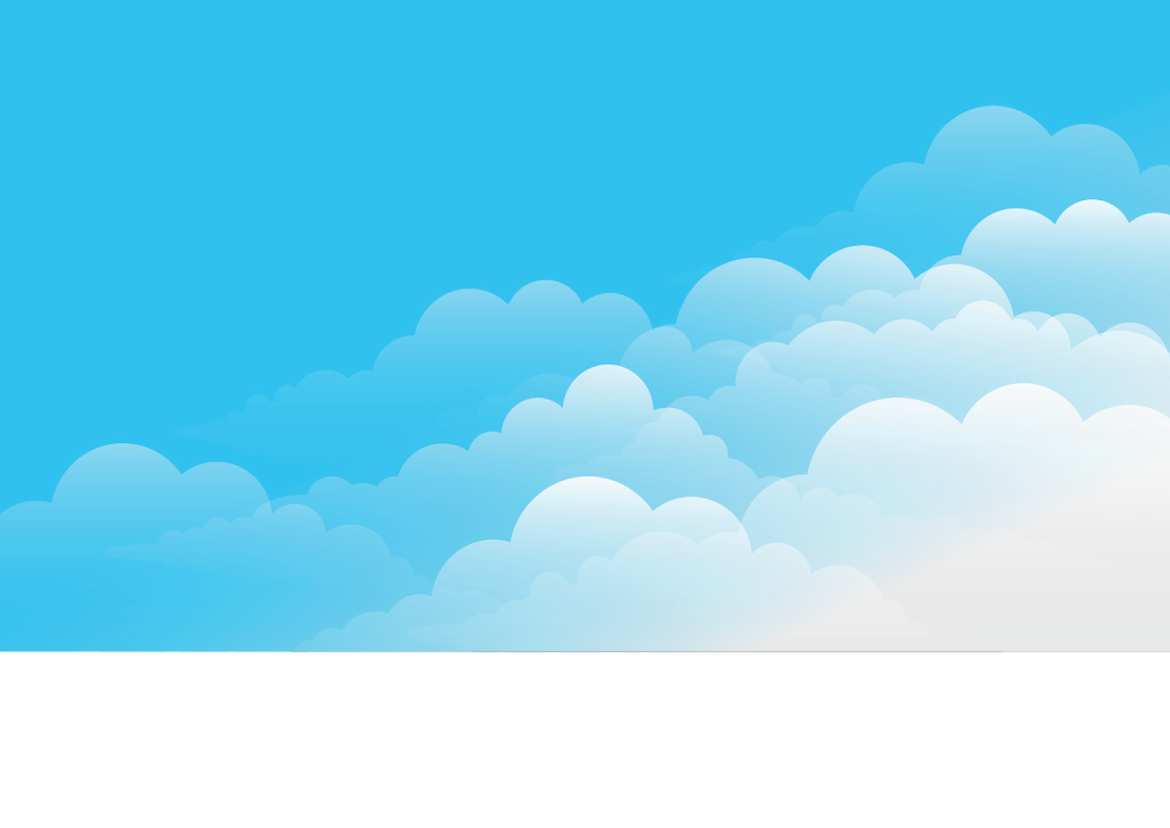 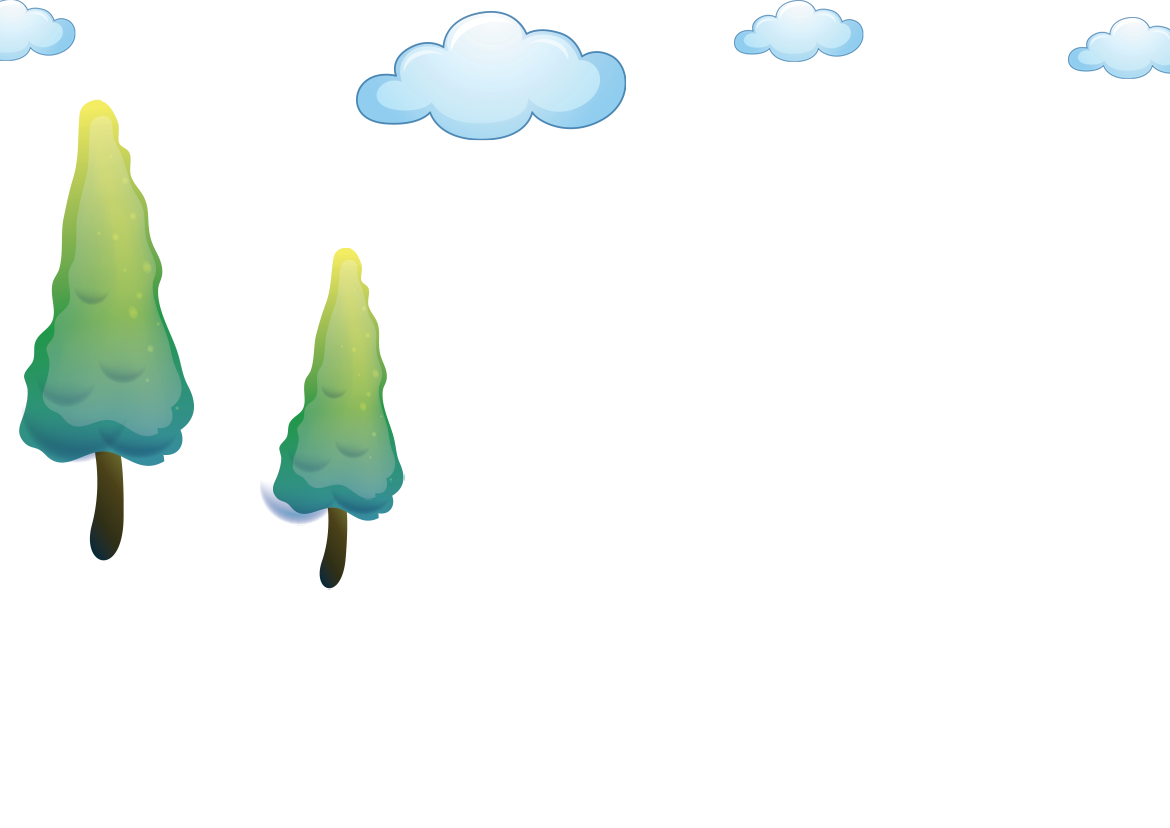 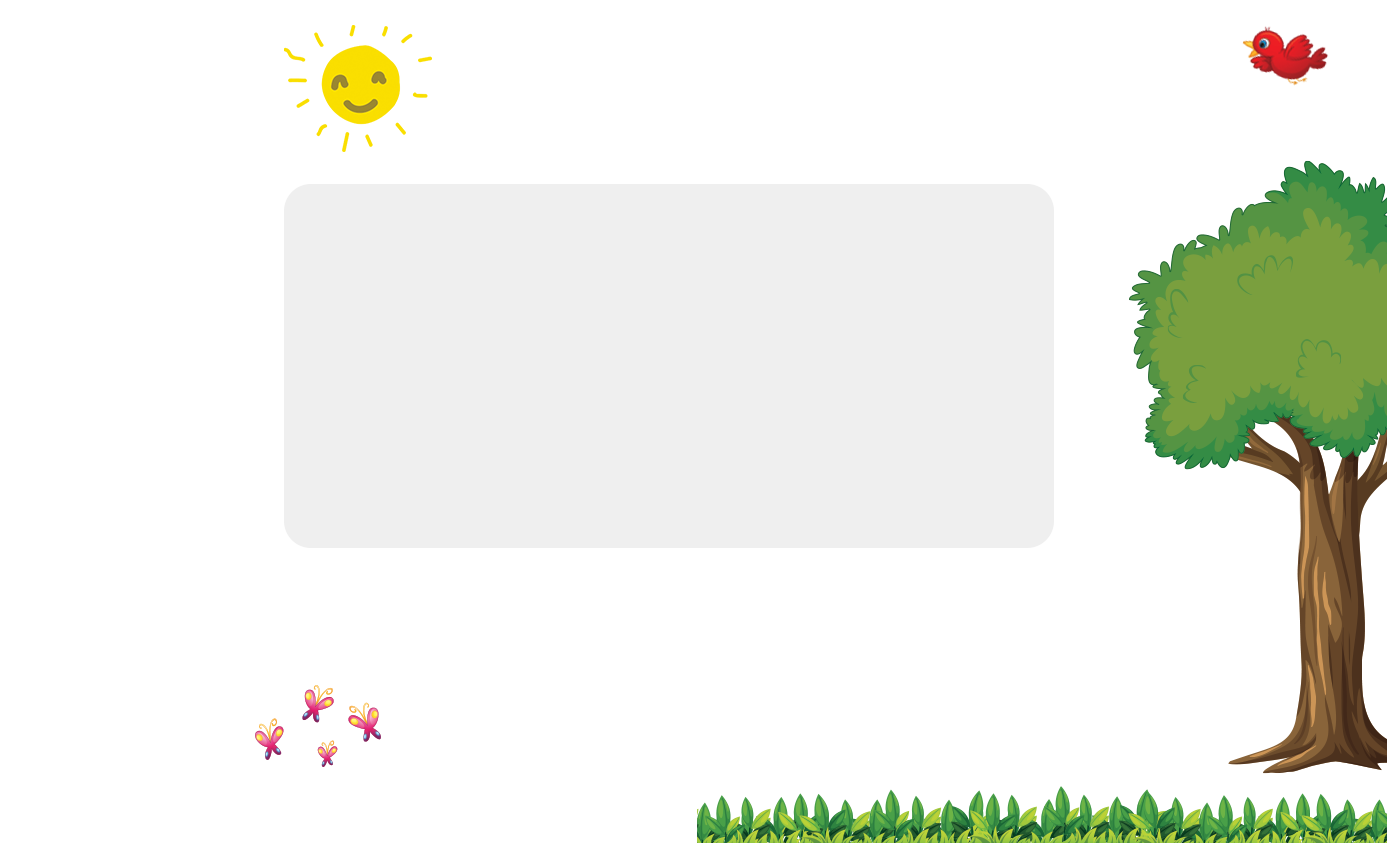 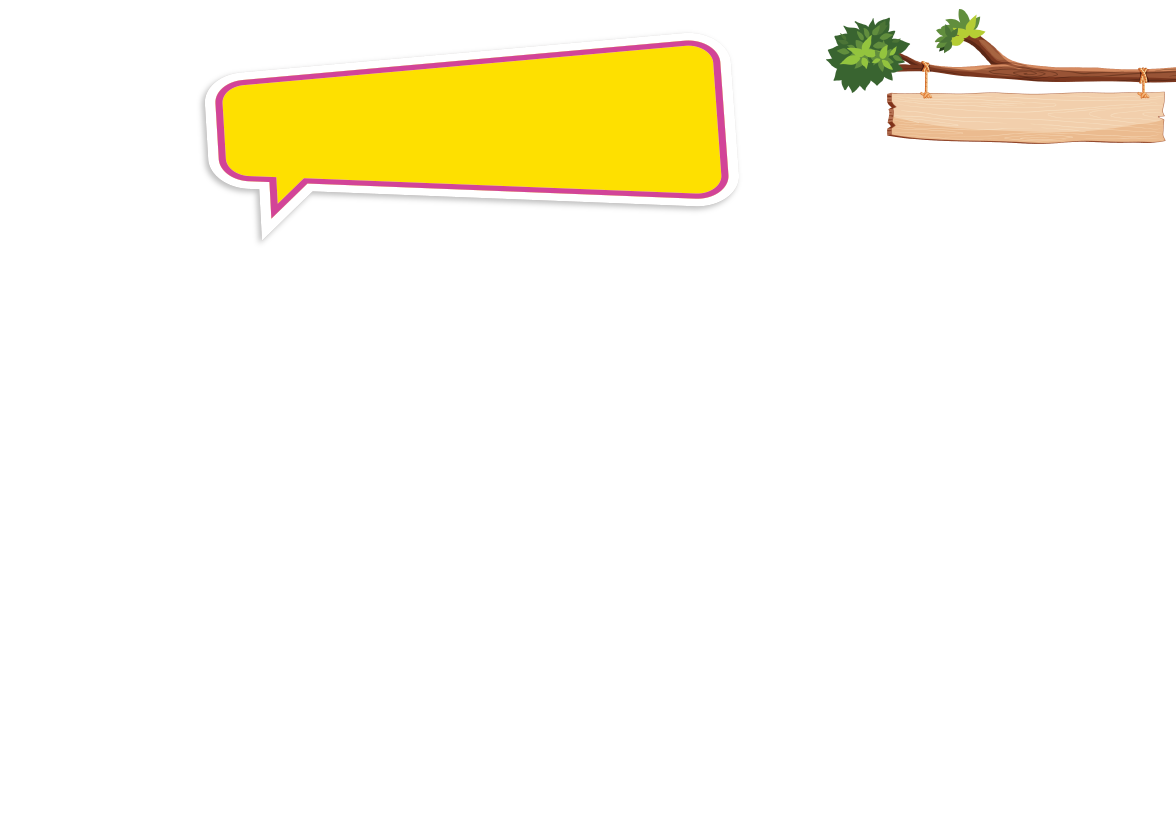 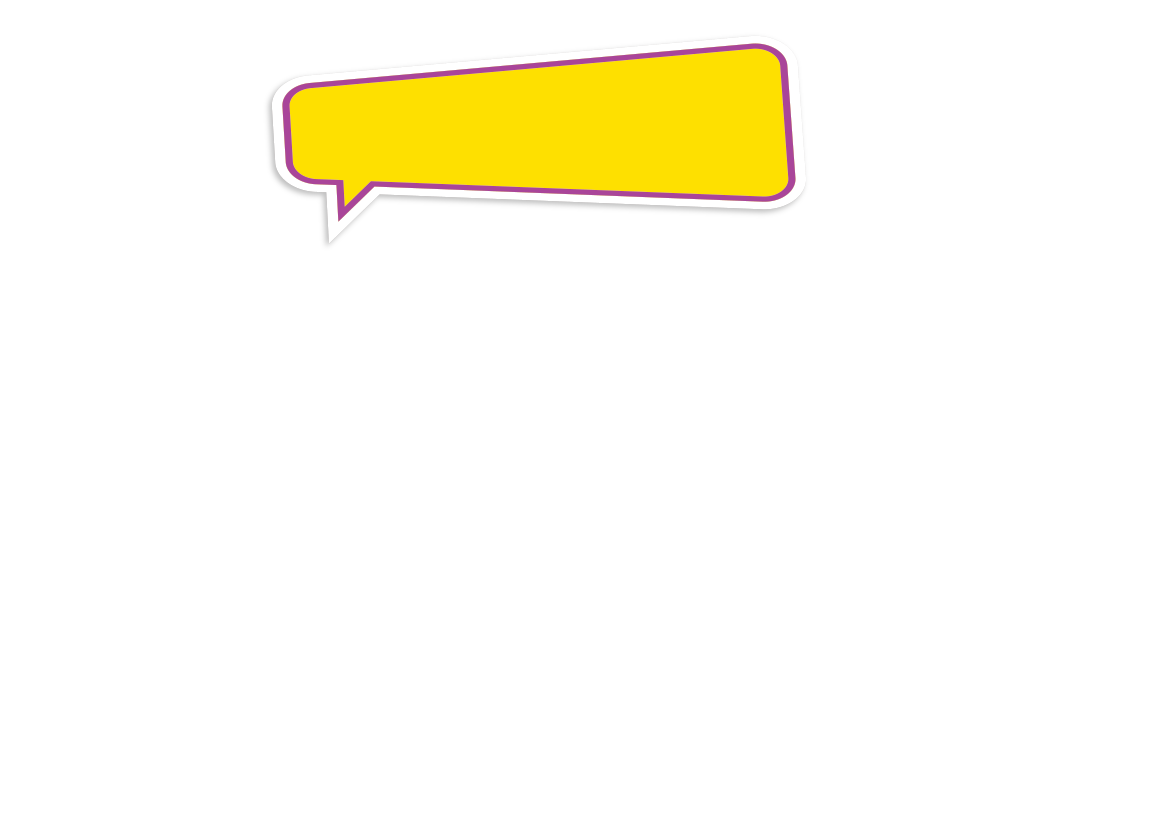 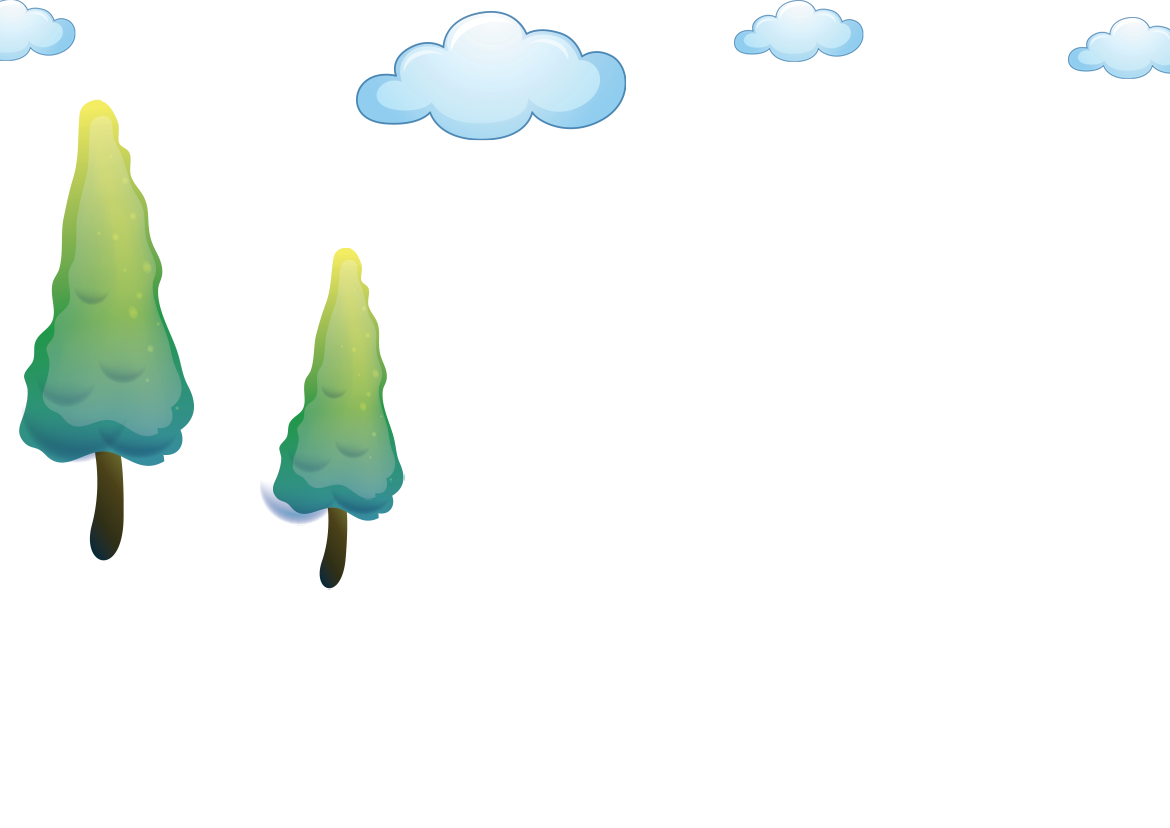 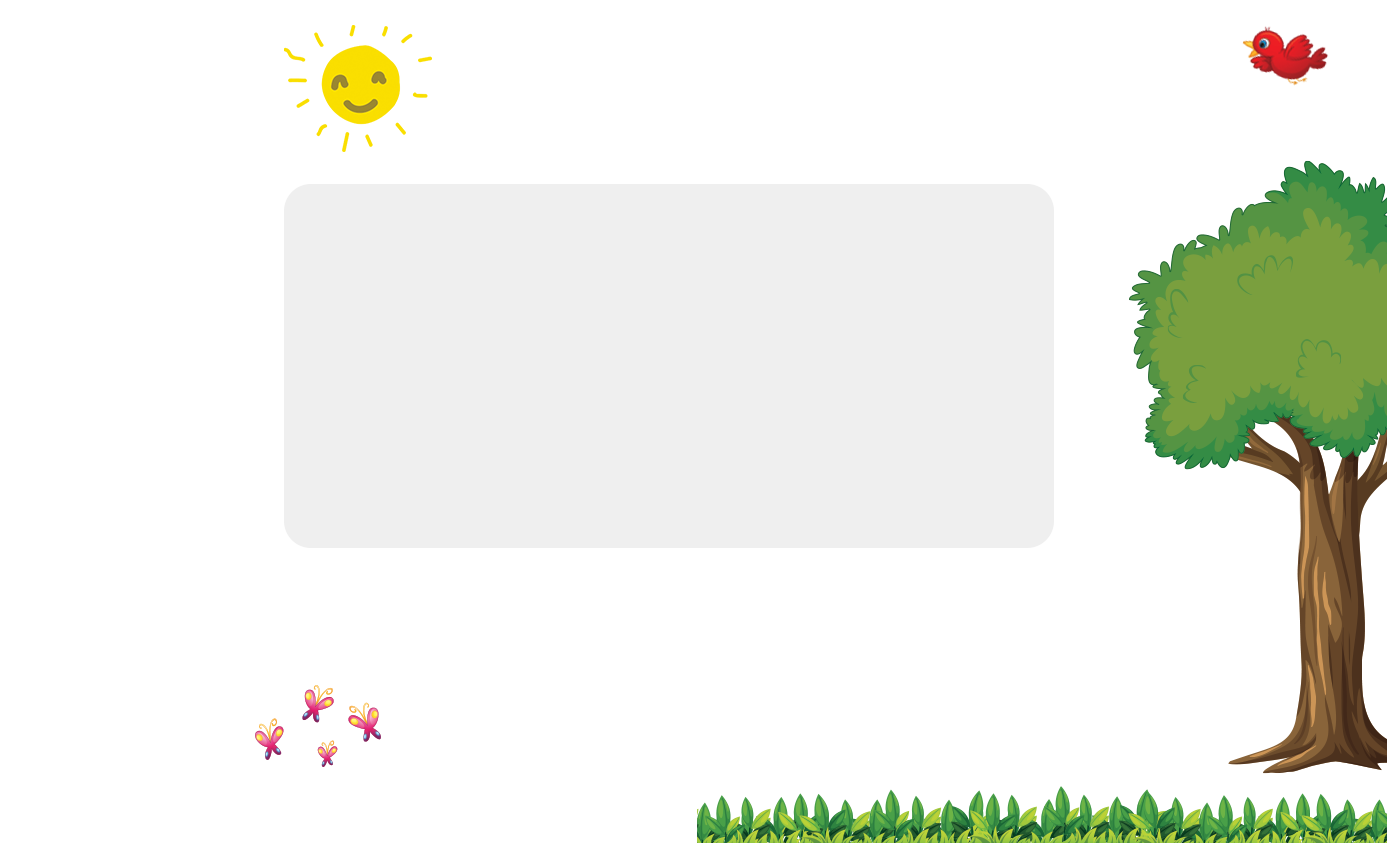 มั่นใจ
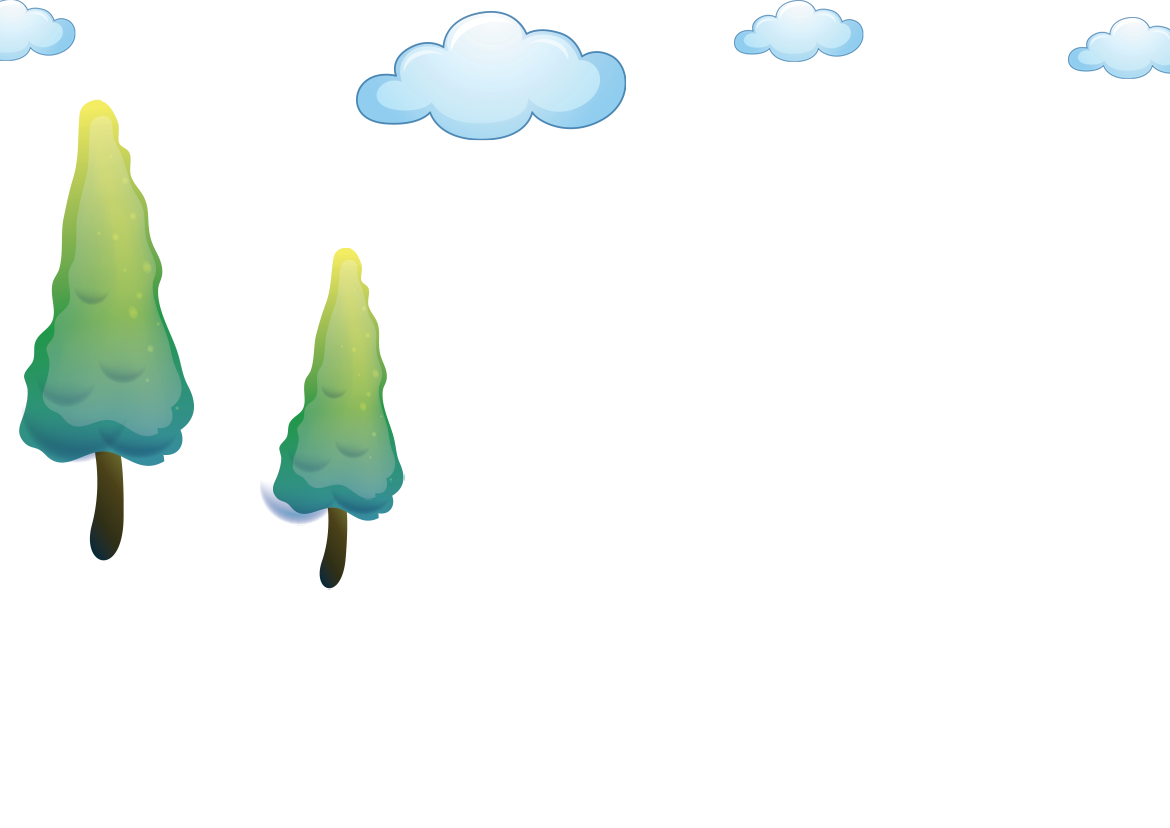 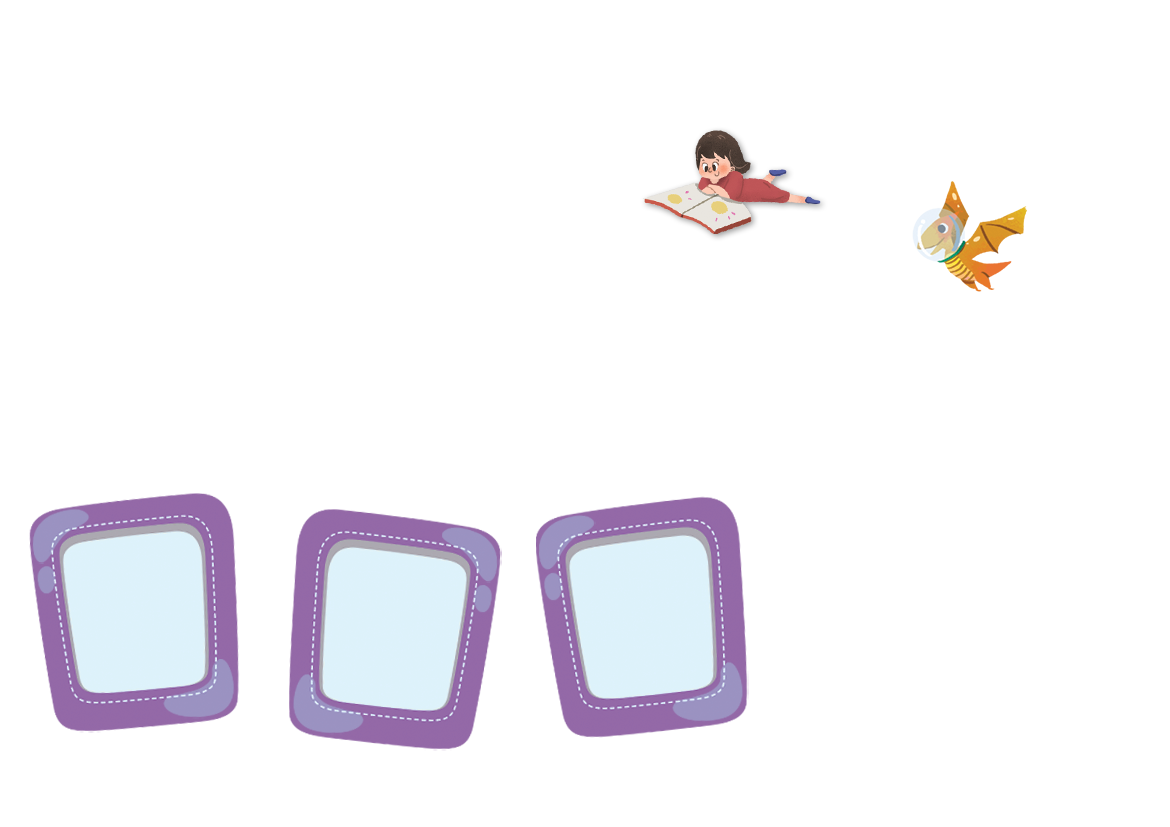 Online Classroom
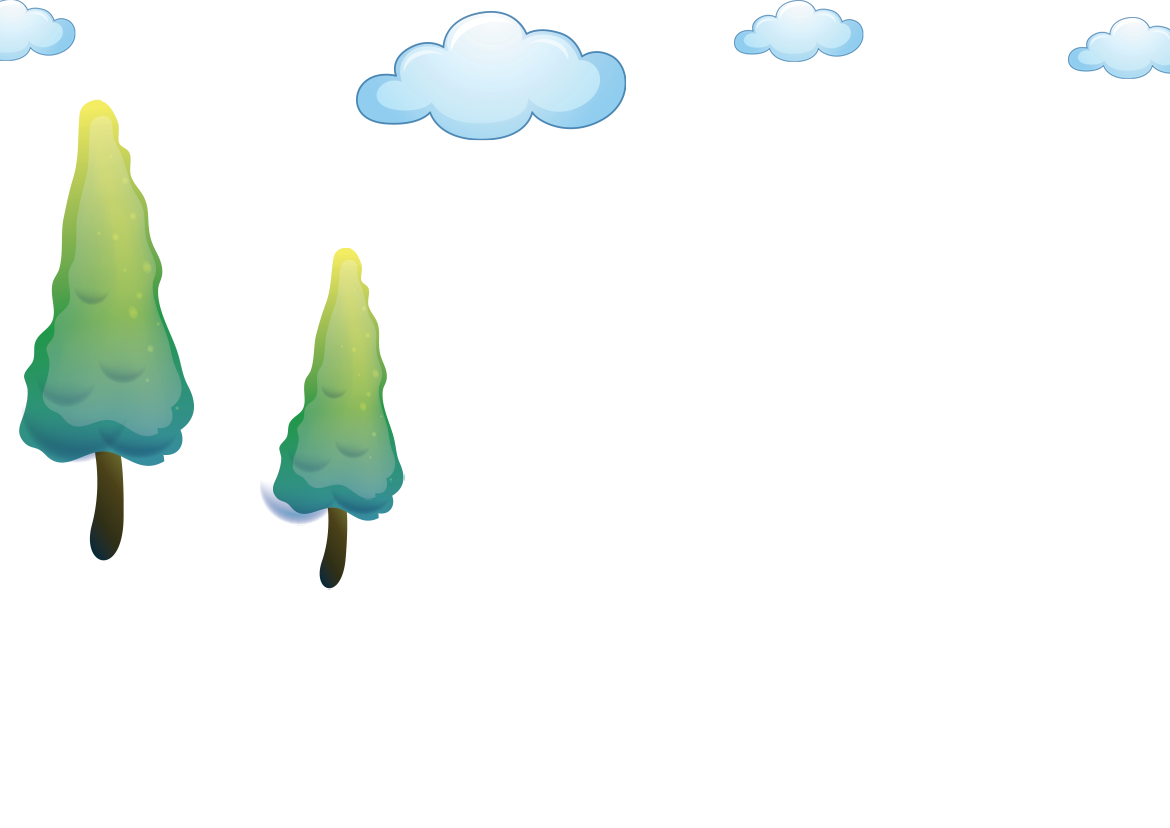 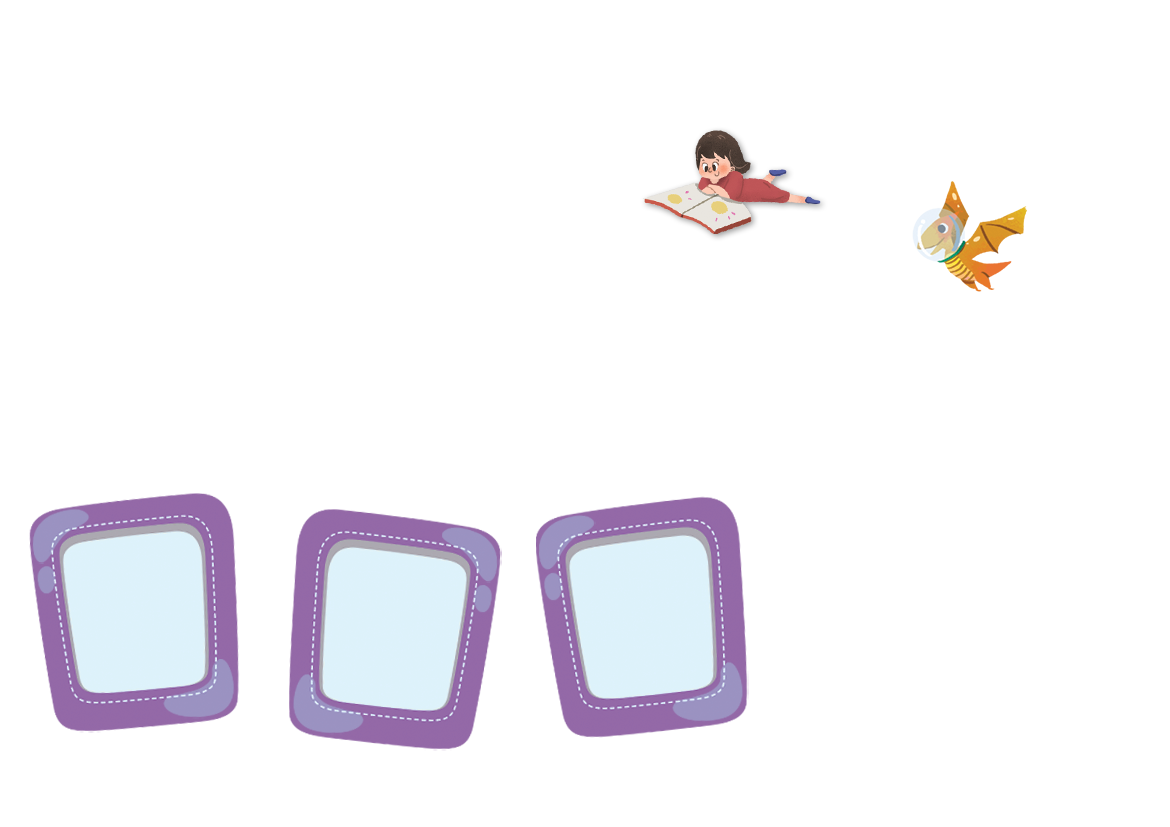 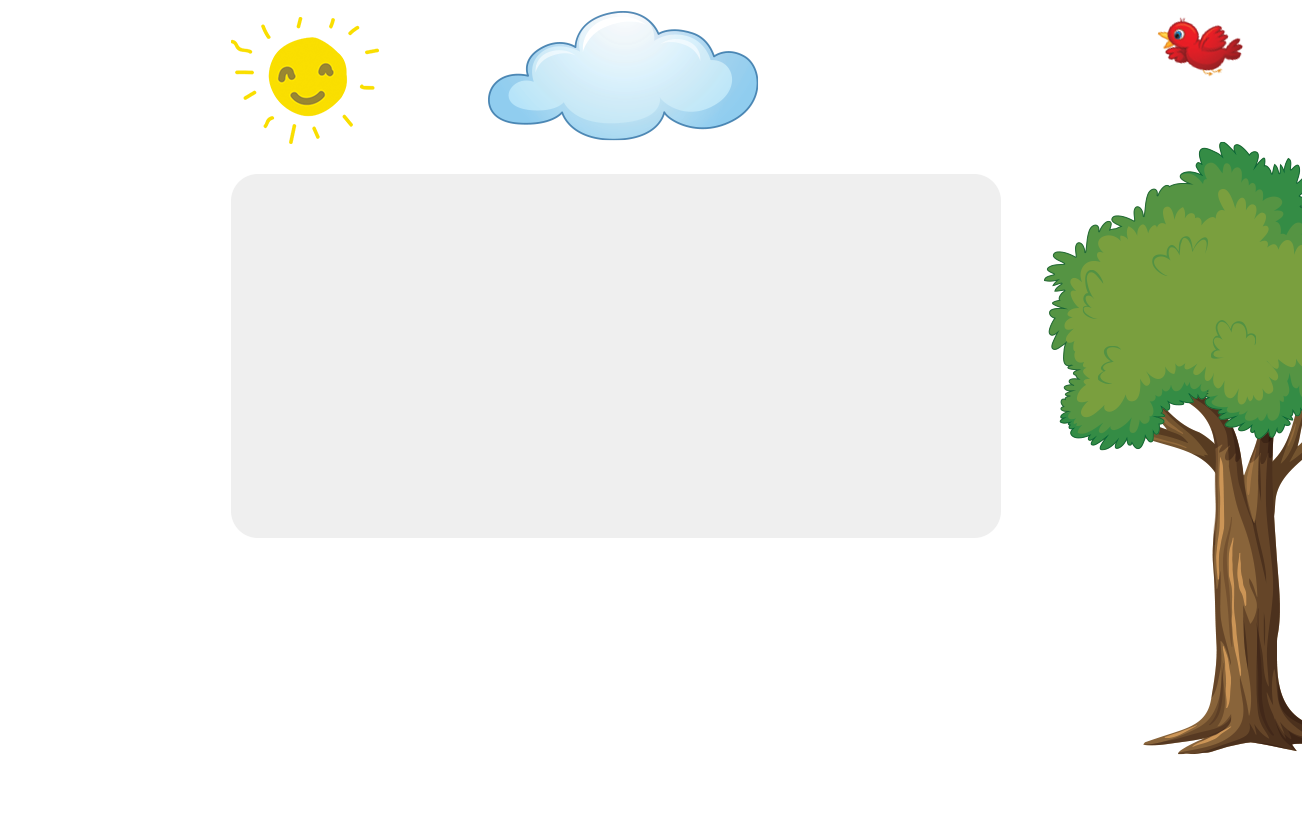 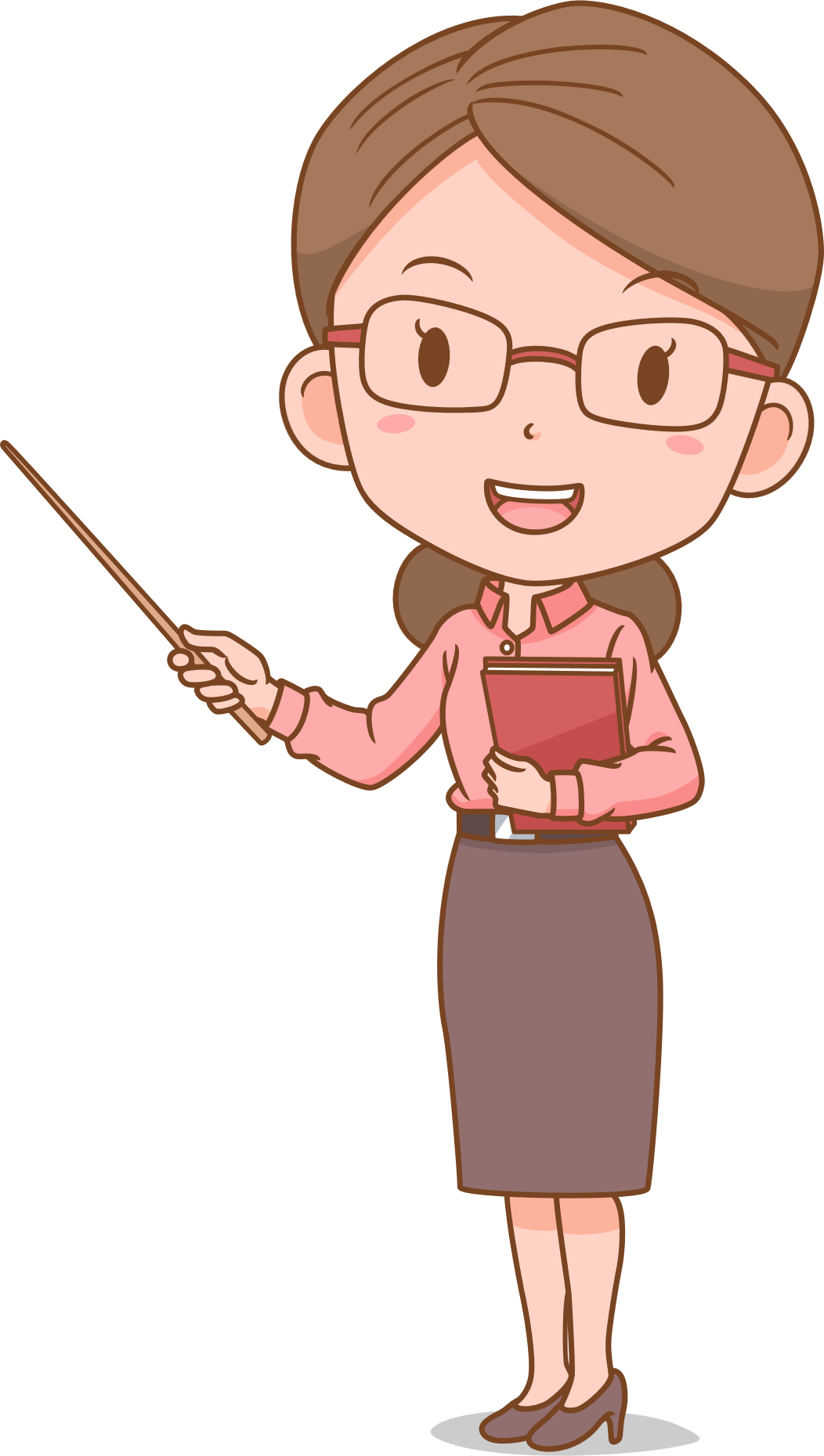 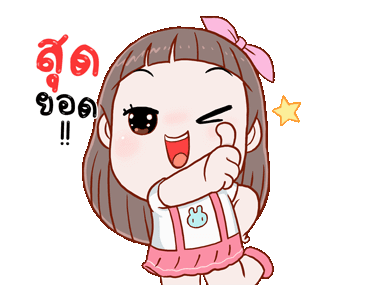 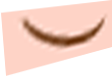 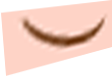 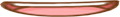 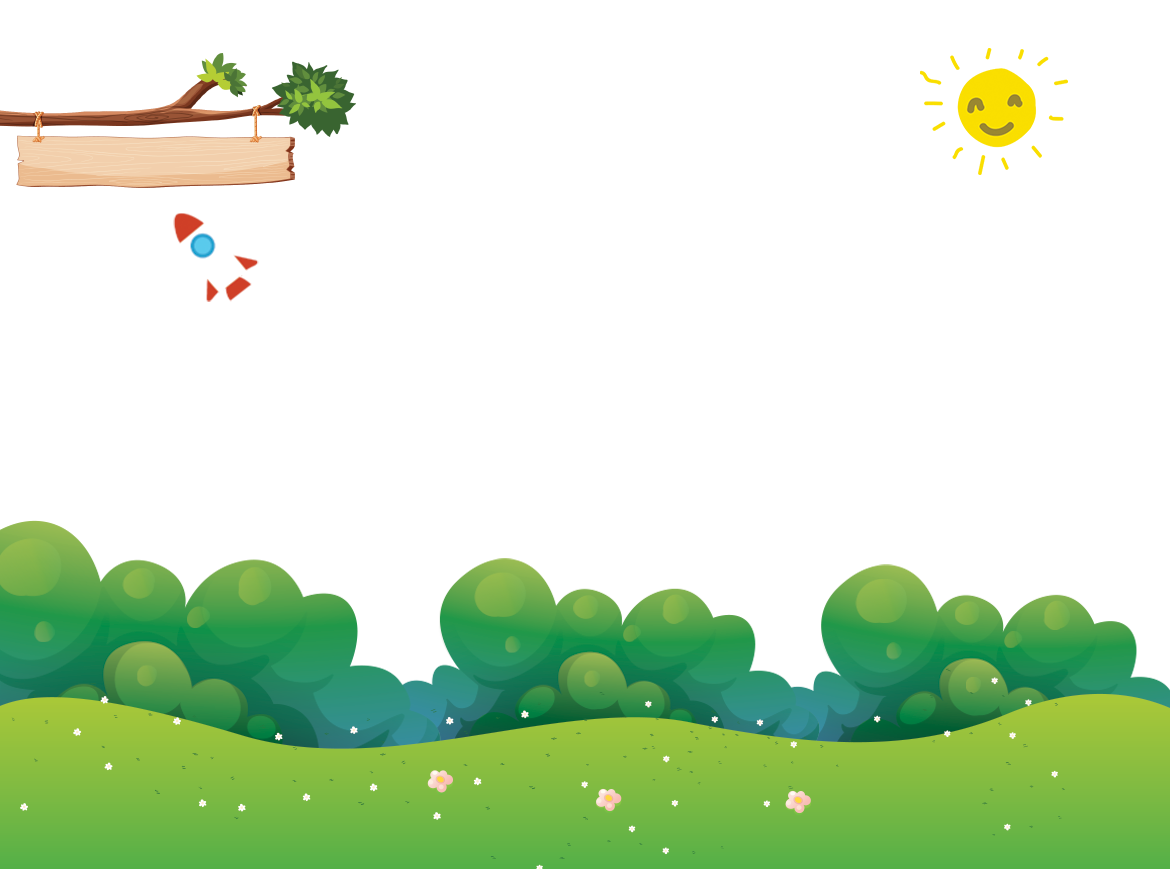 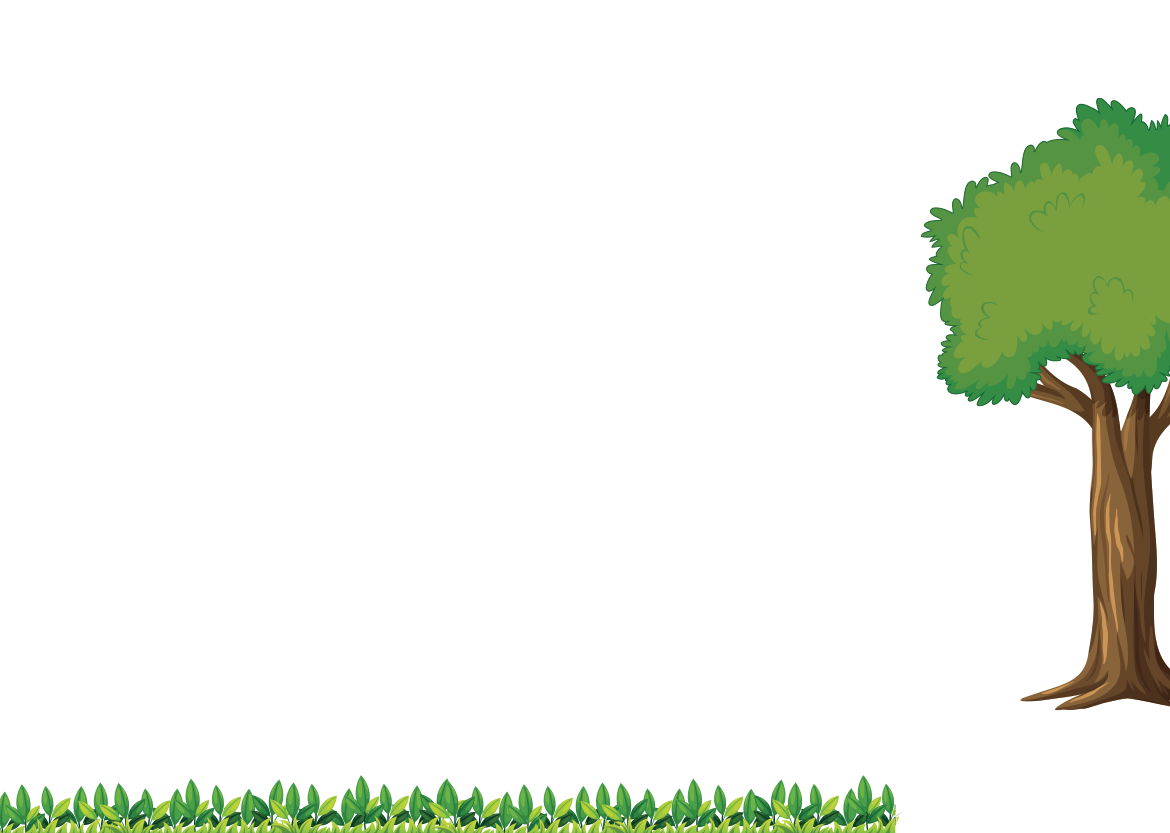 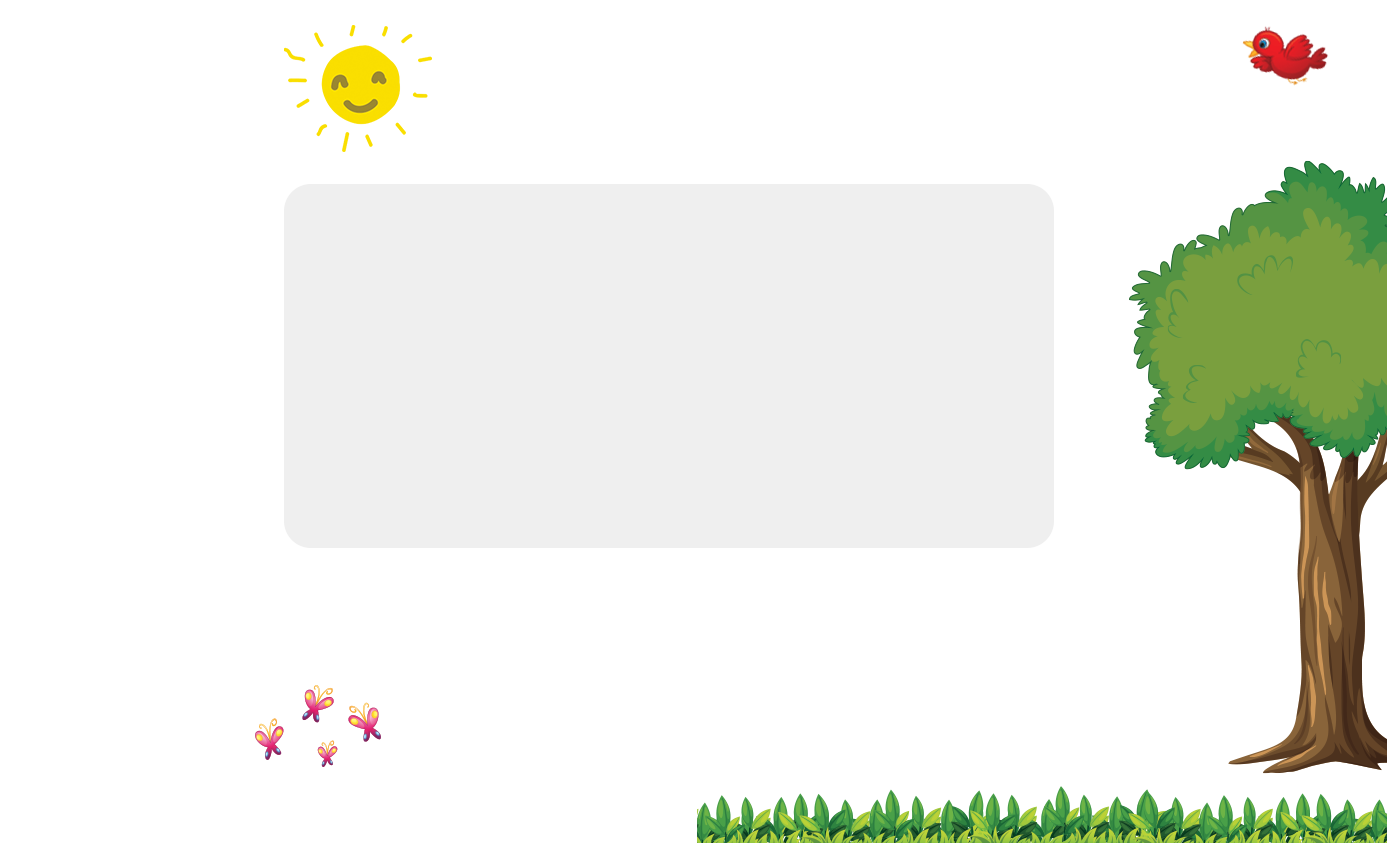 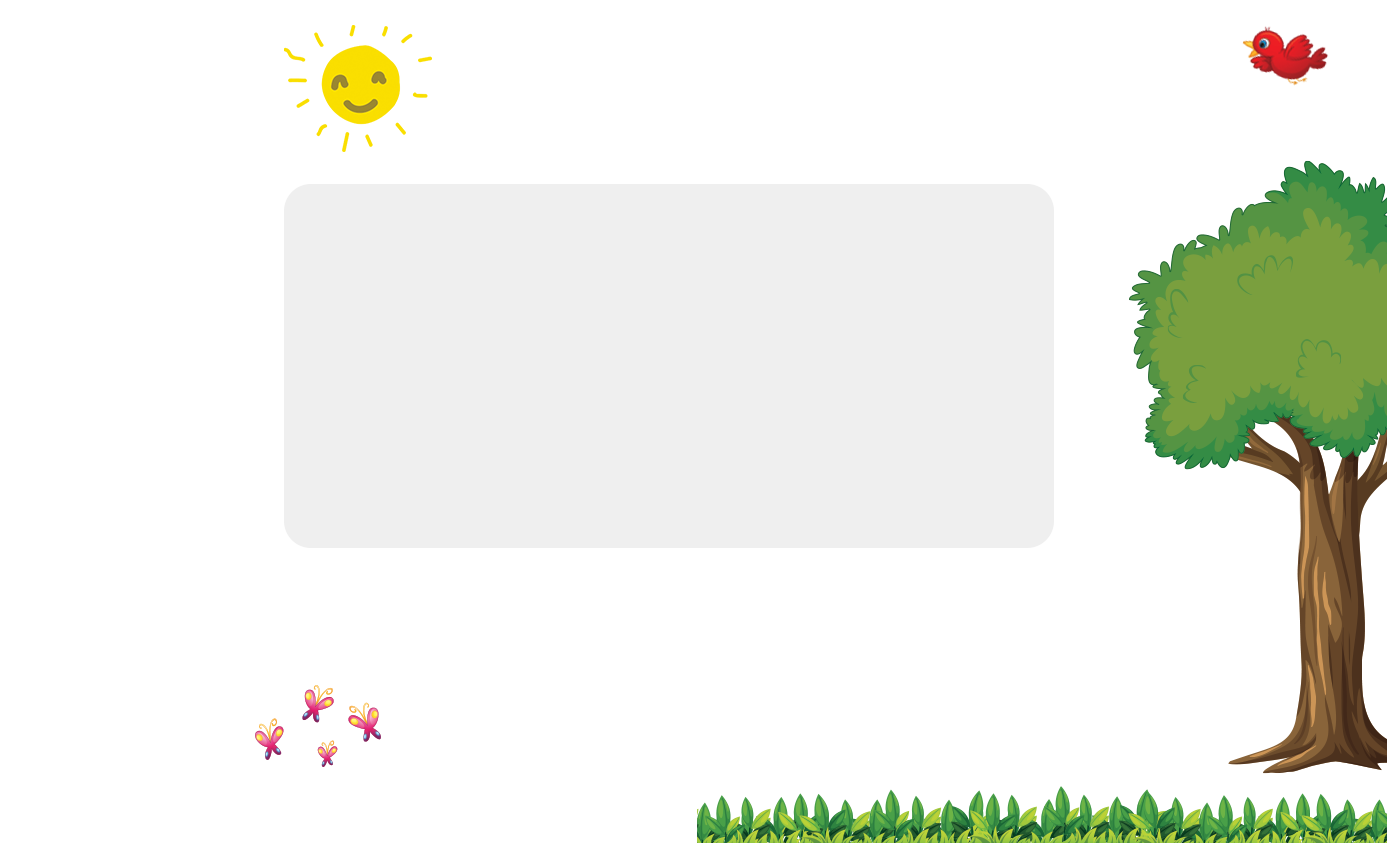 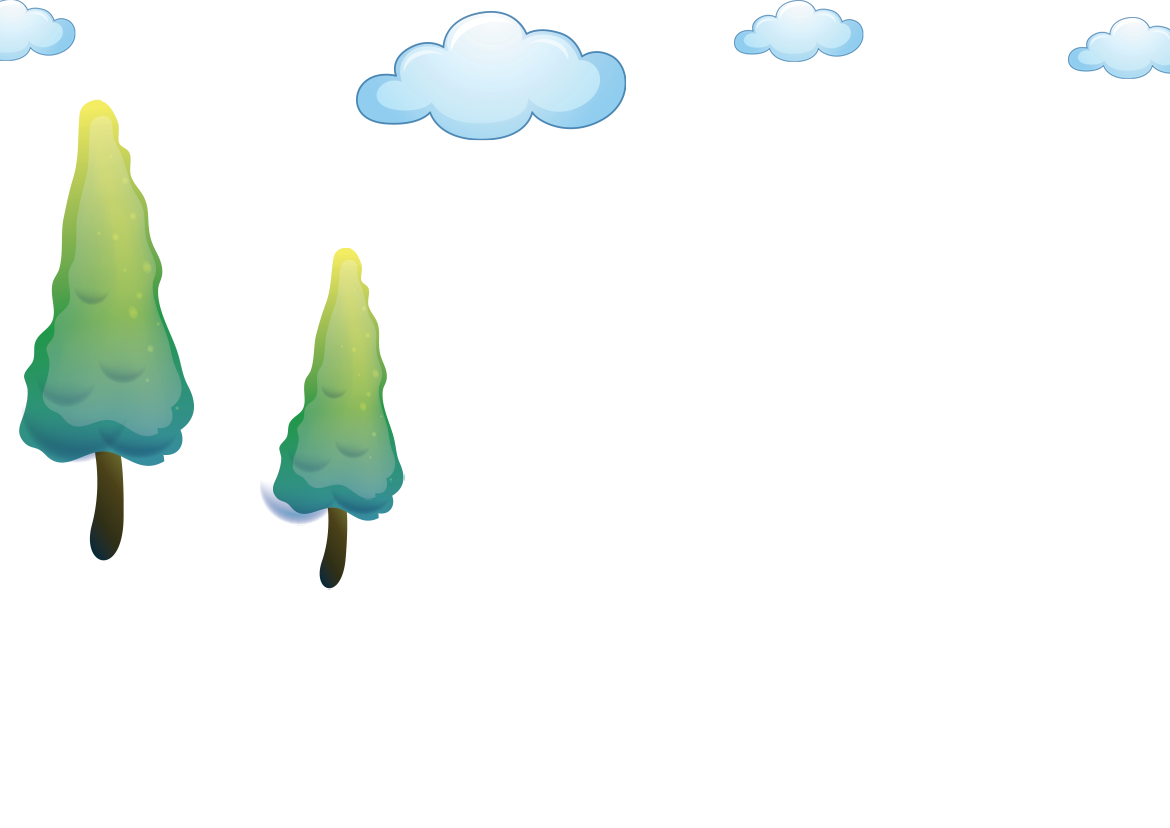 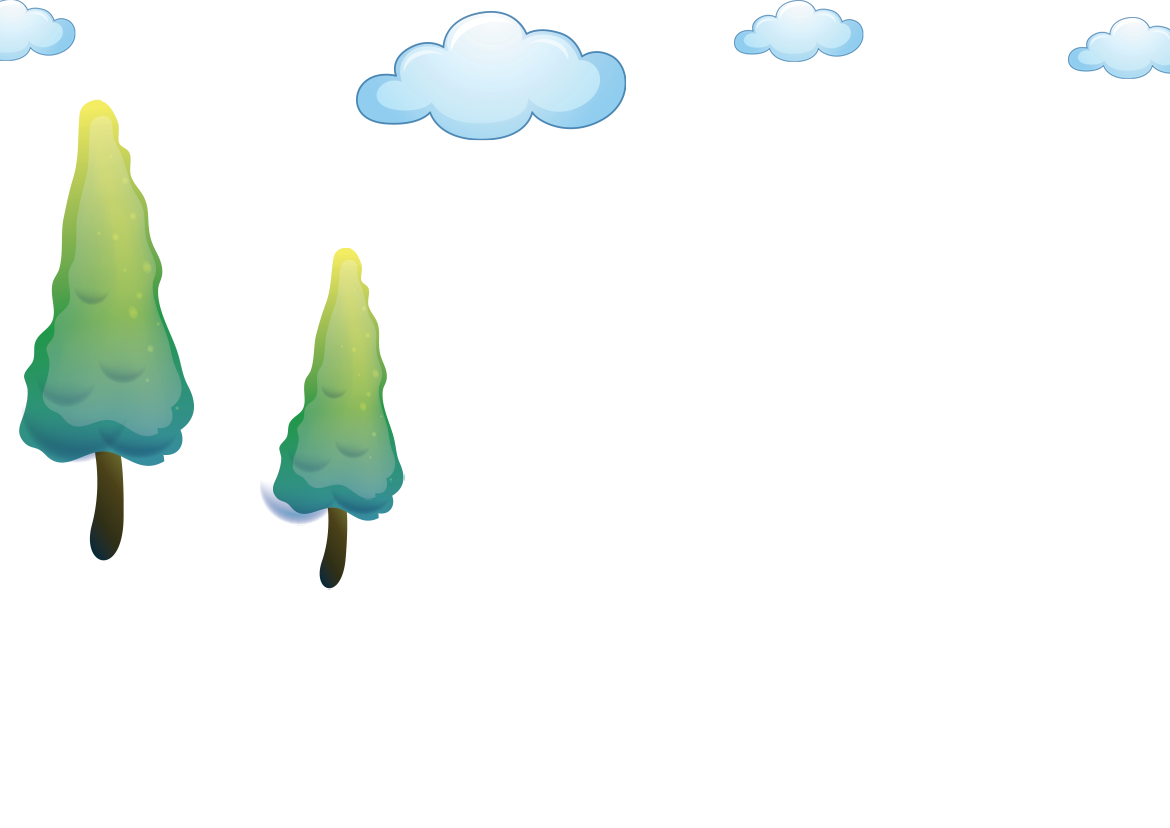 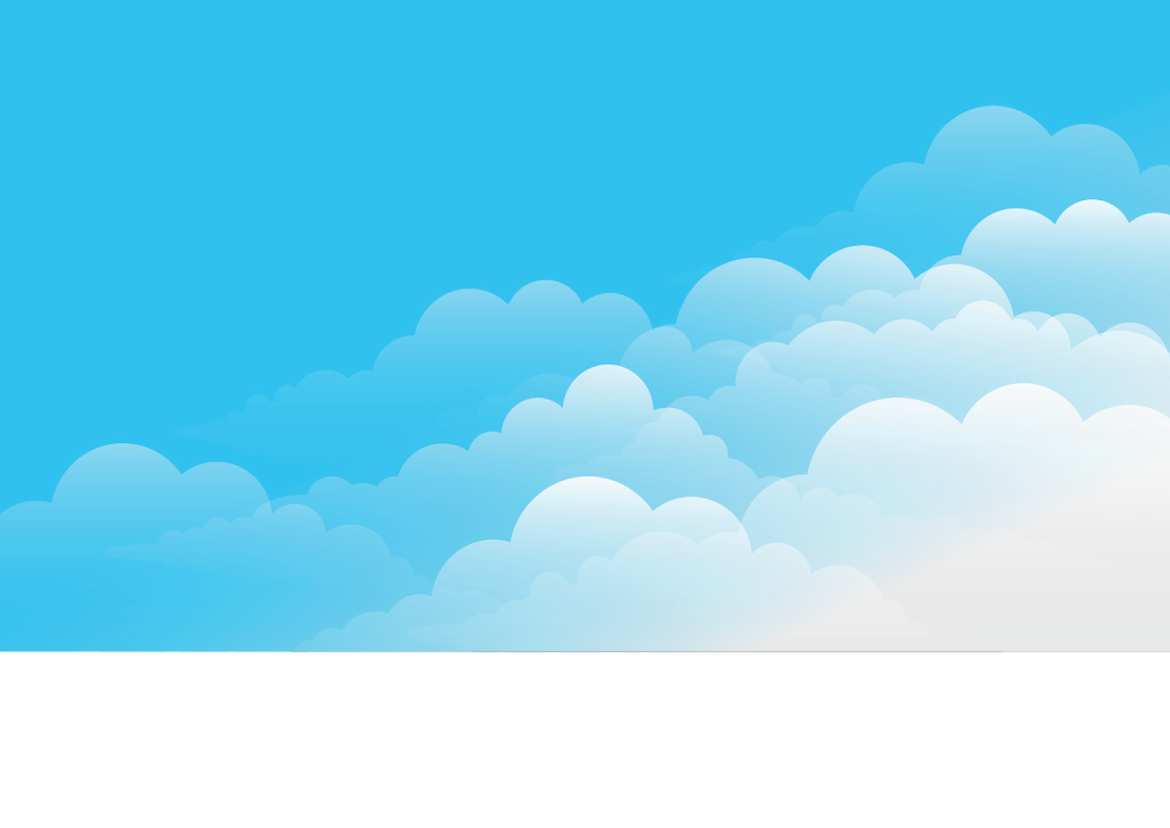 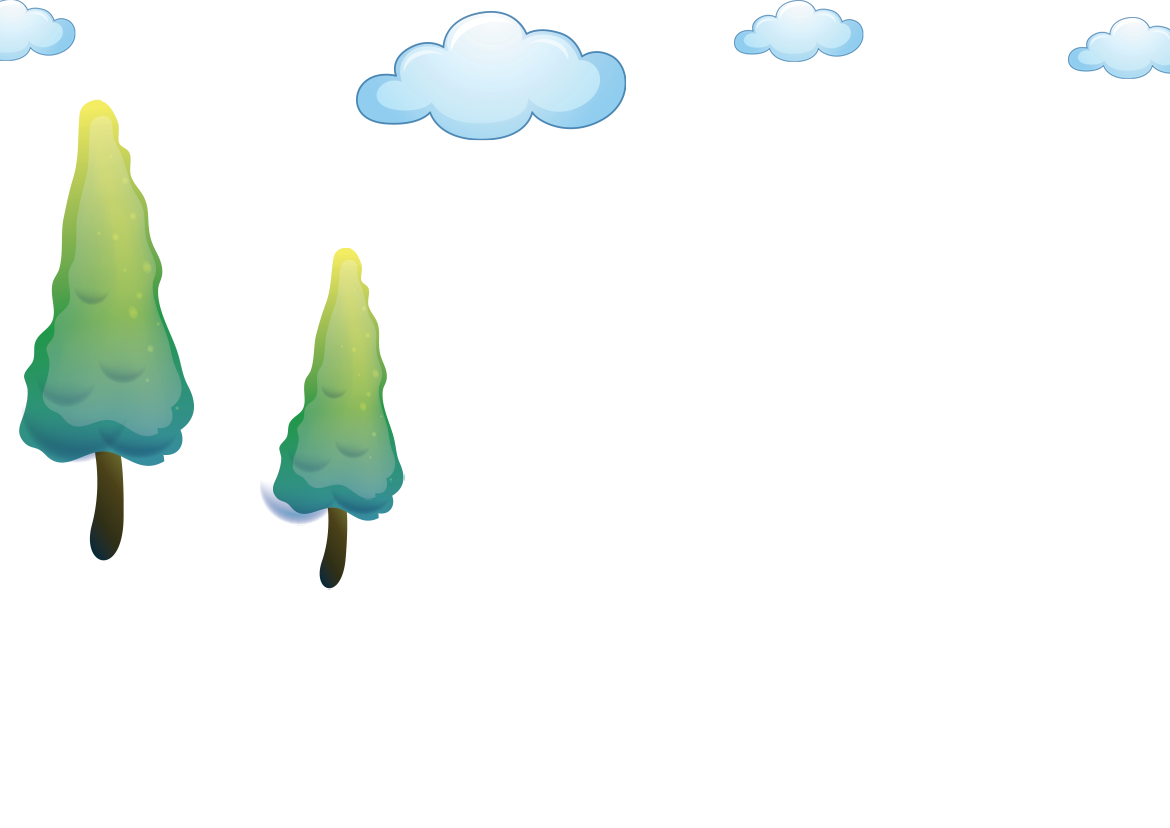 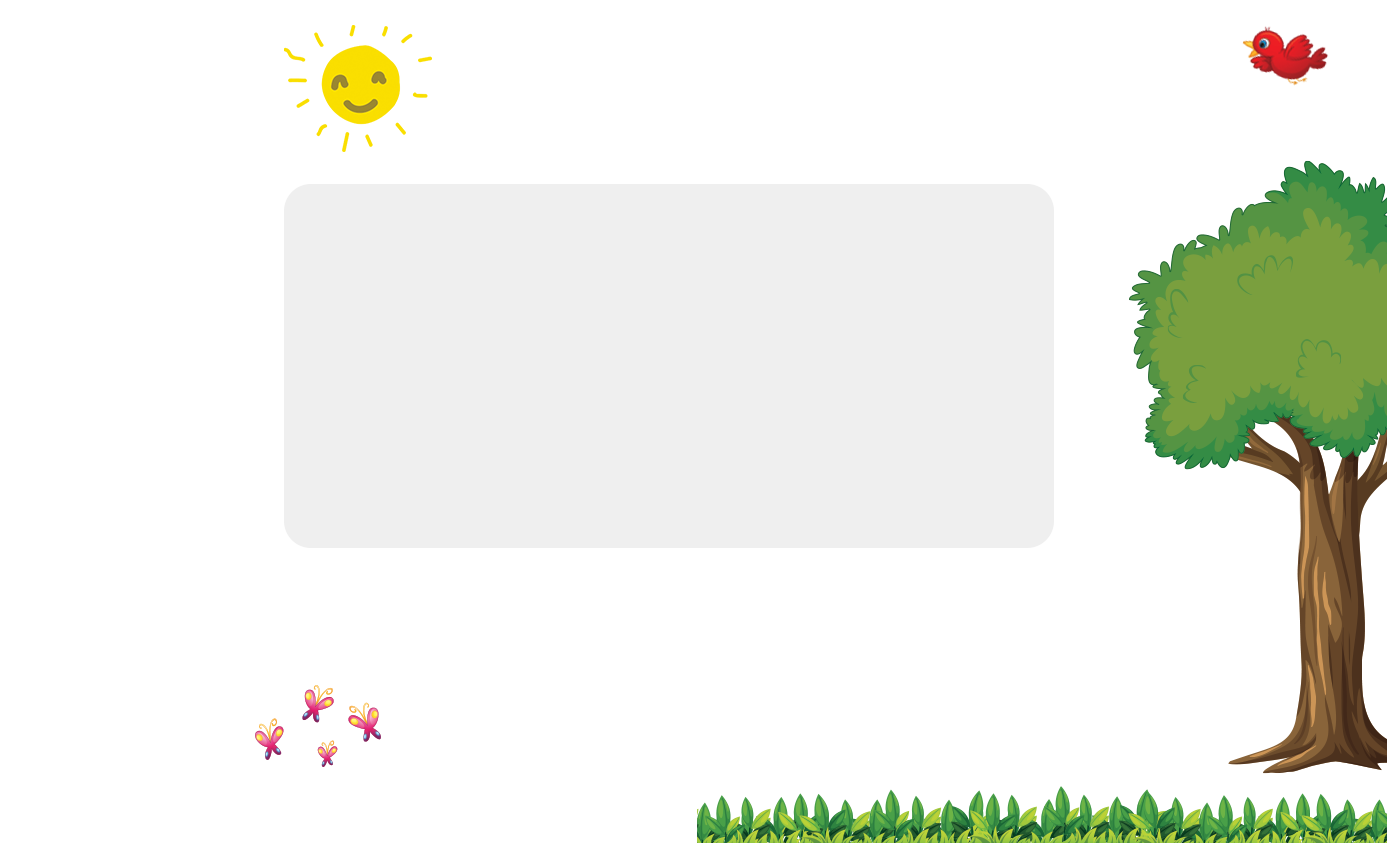 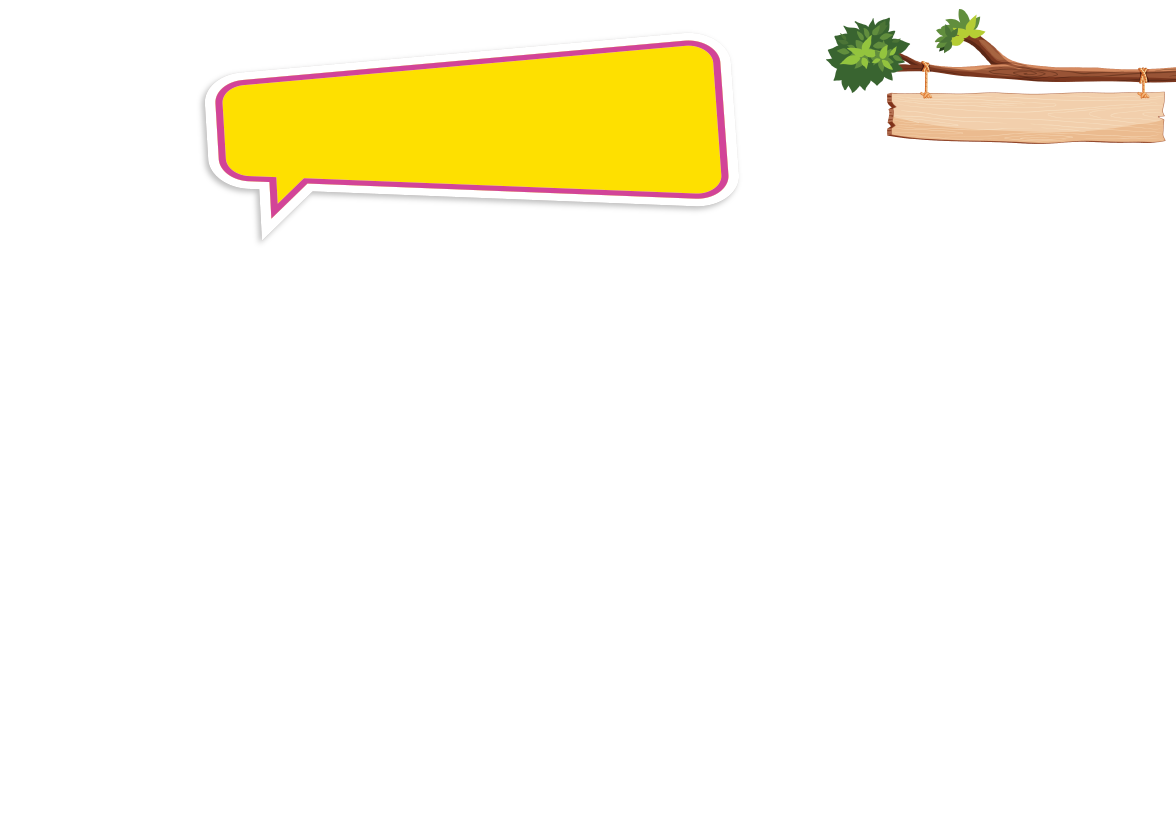 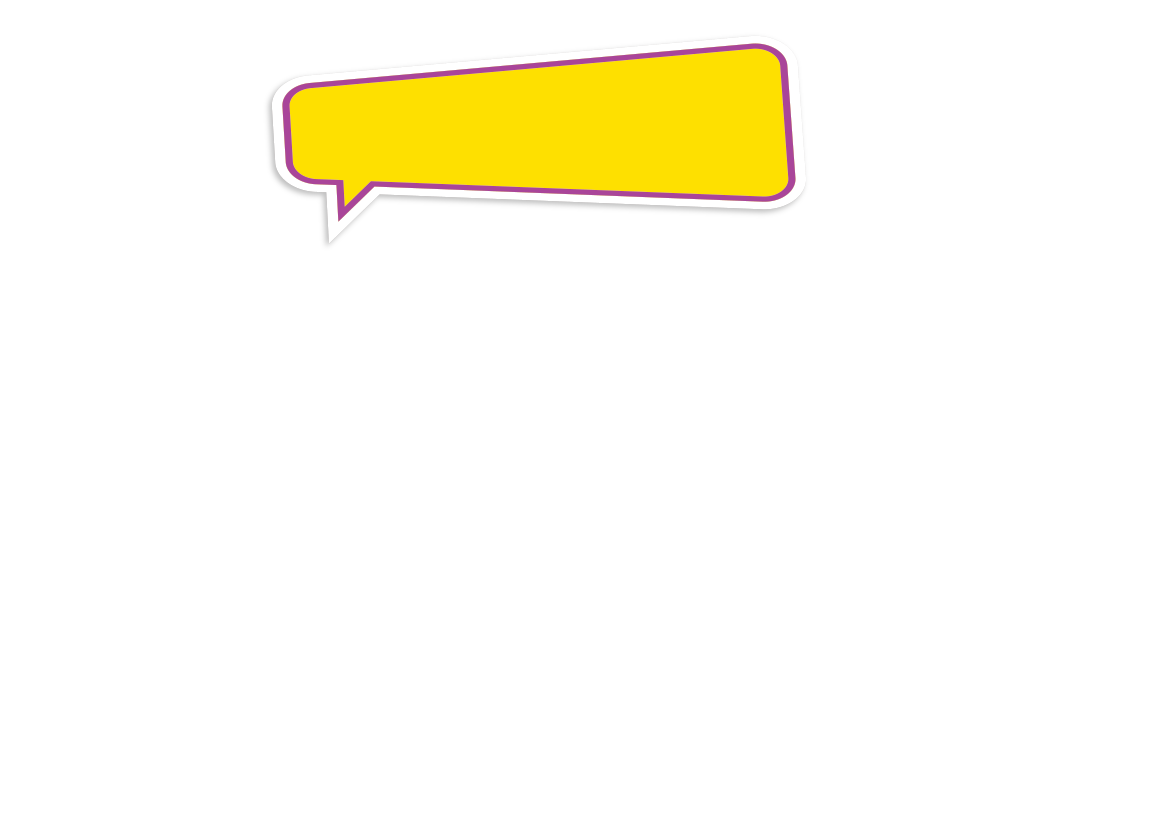 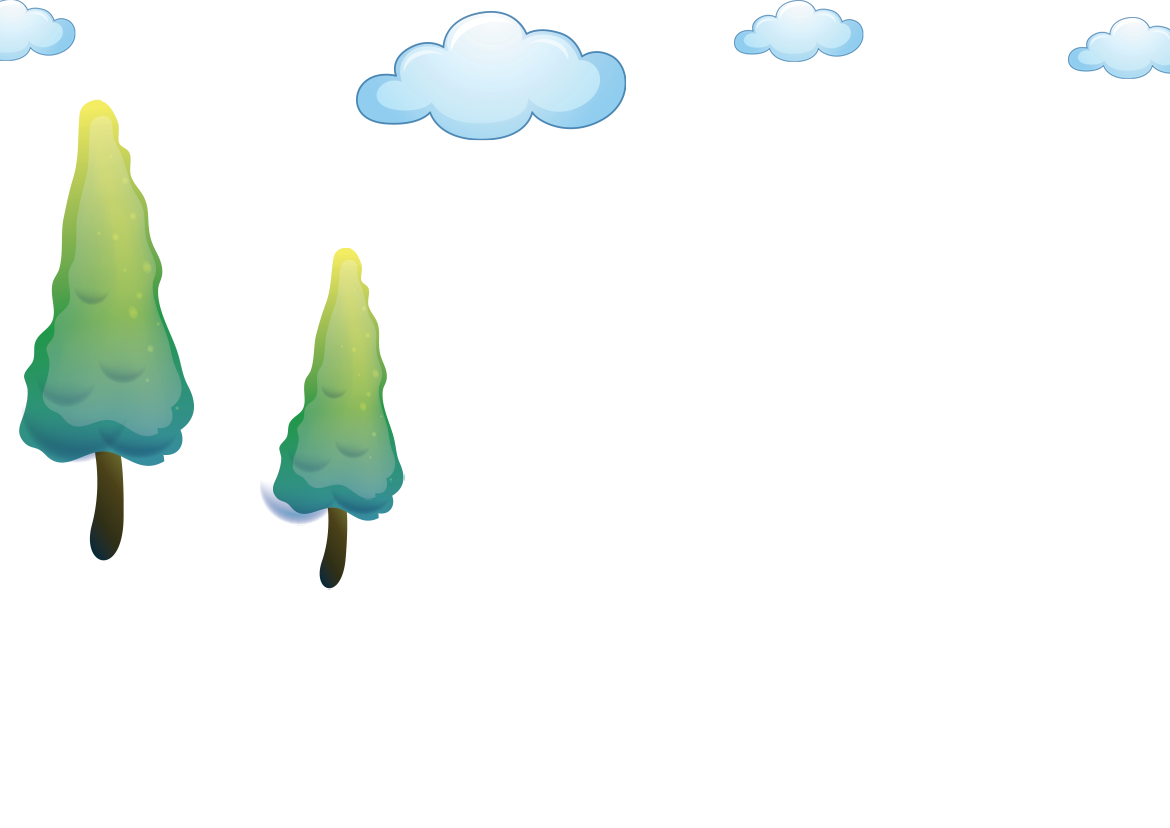 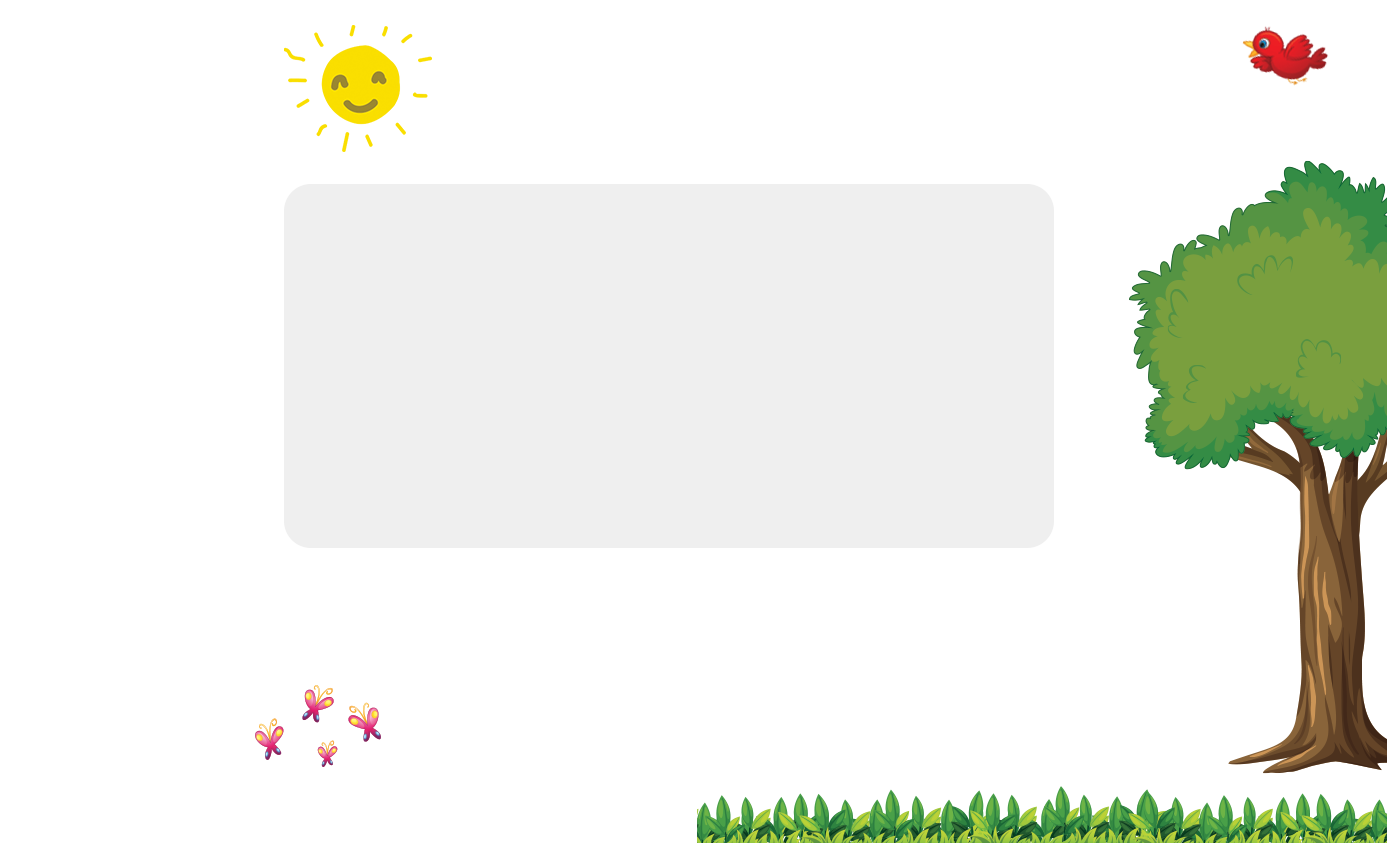 เหงา
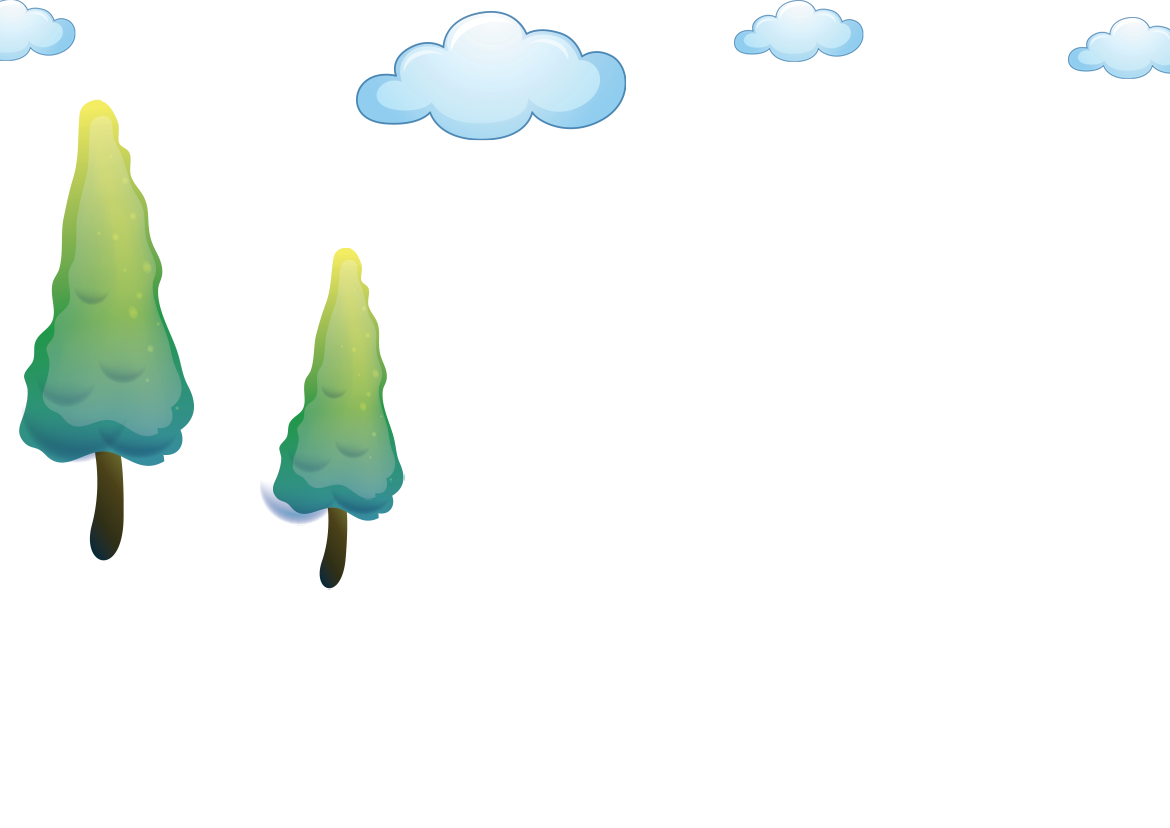 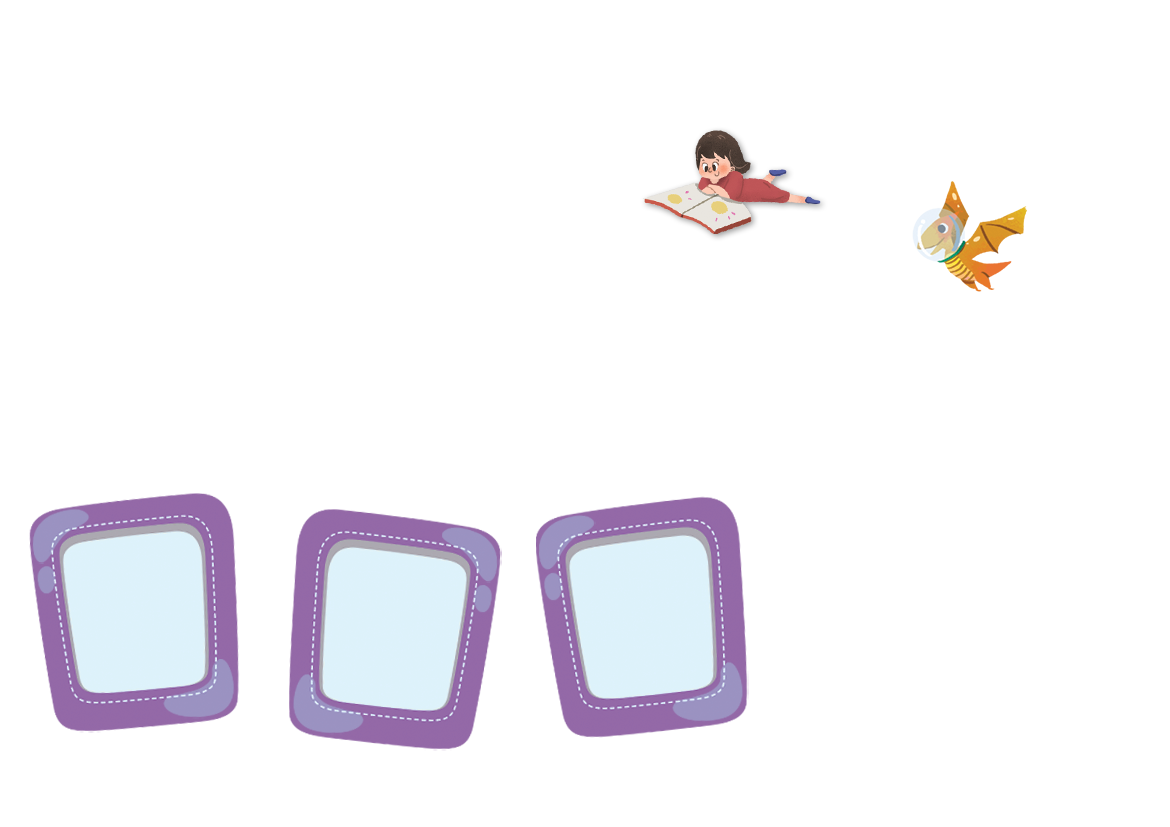 Online Classroom
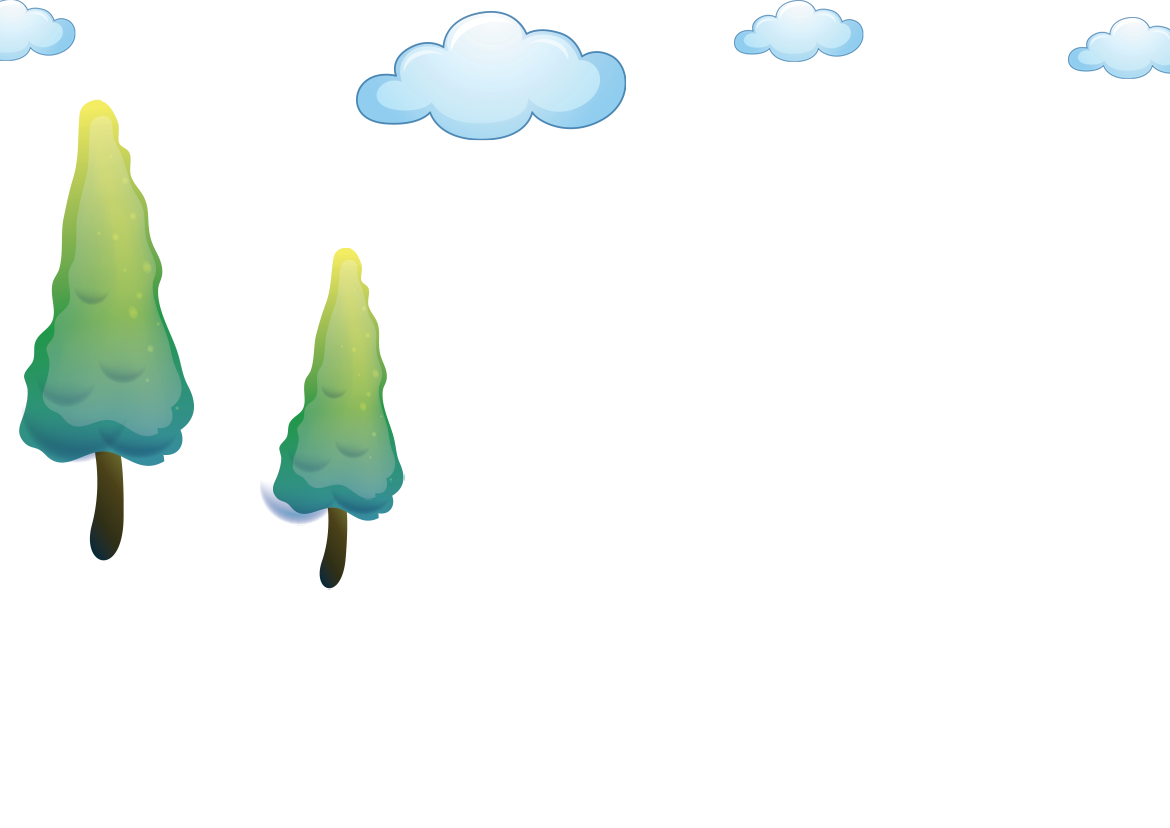 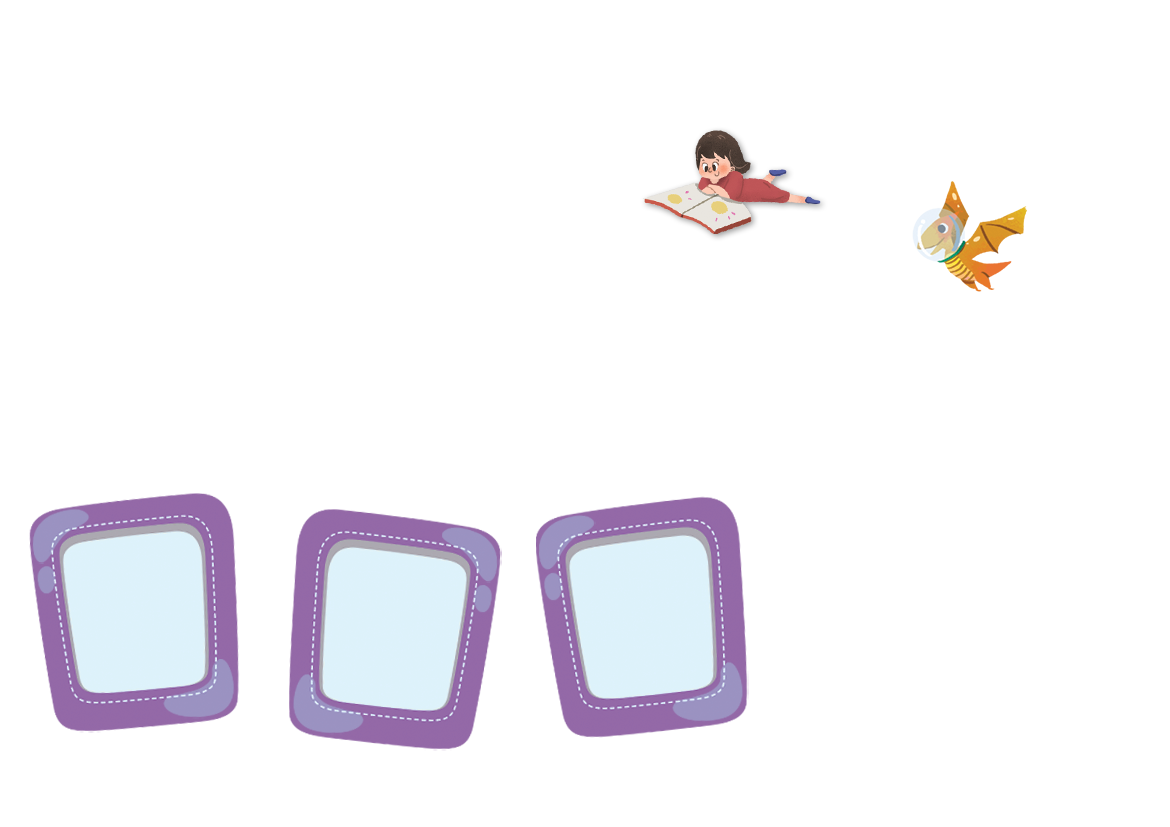 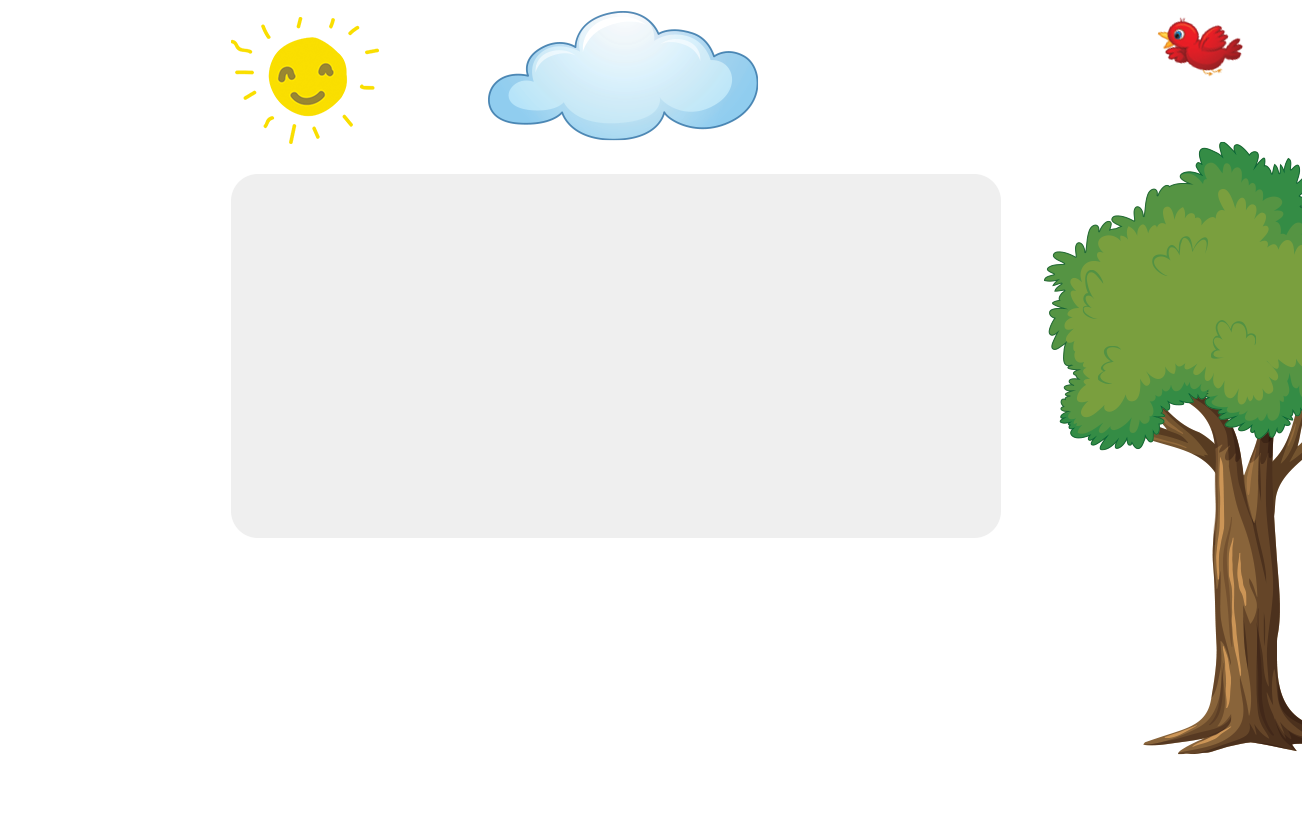 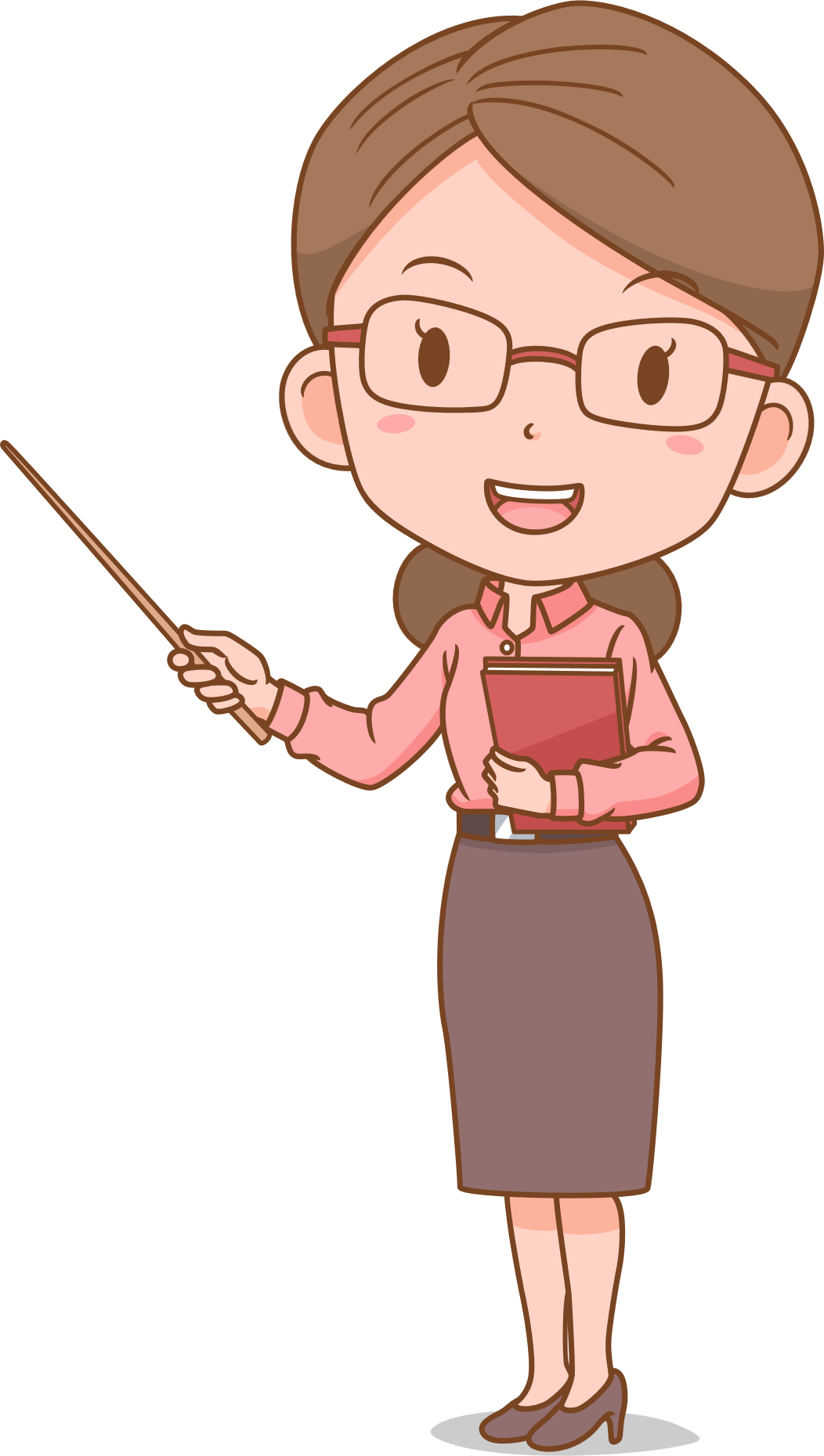 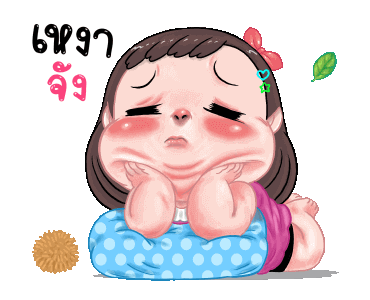 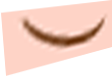 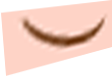 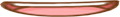 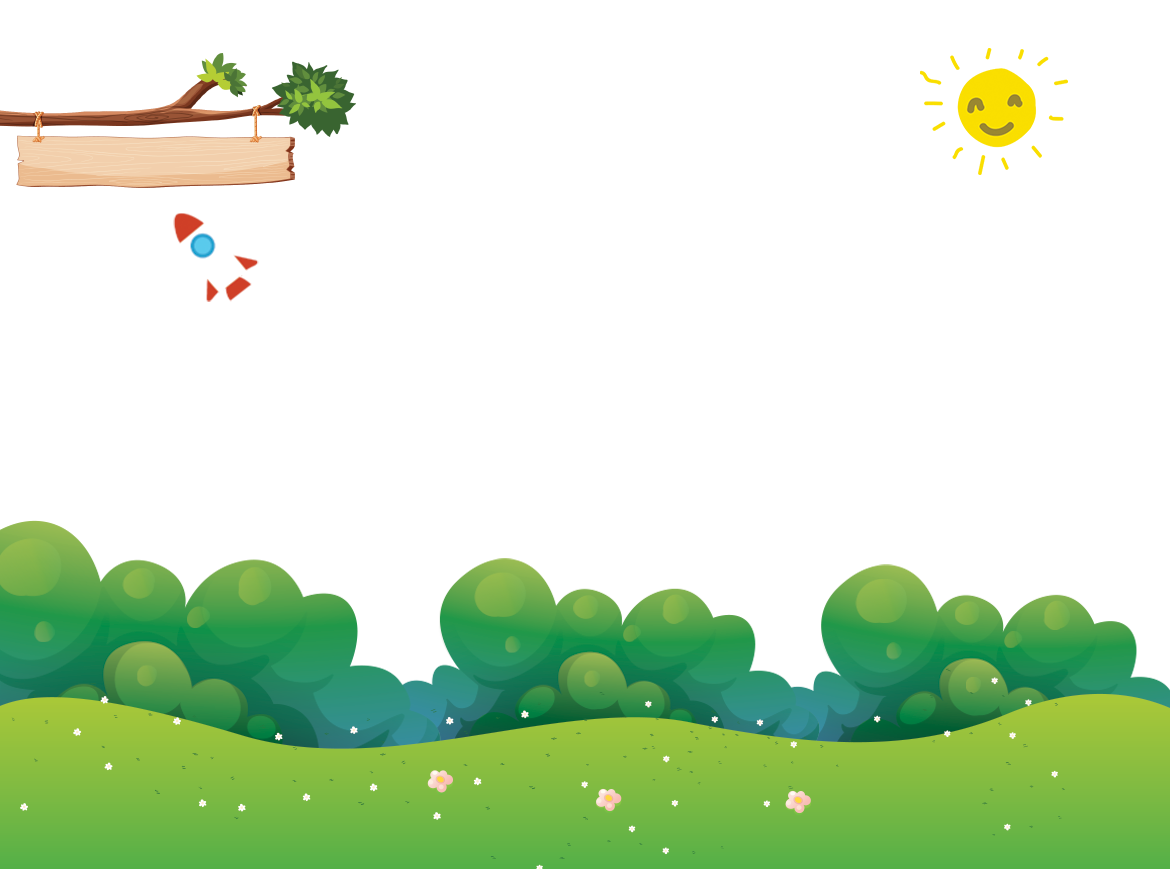 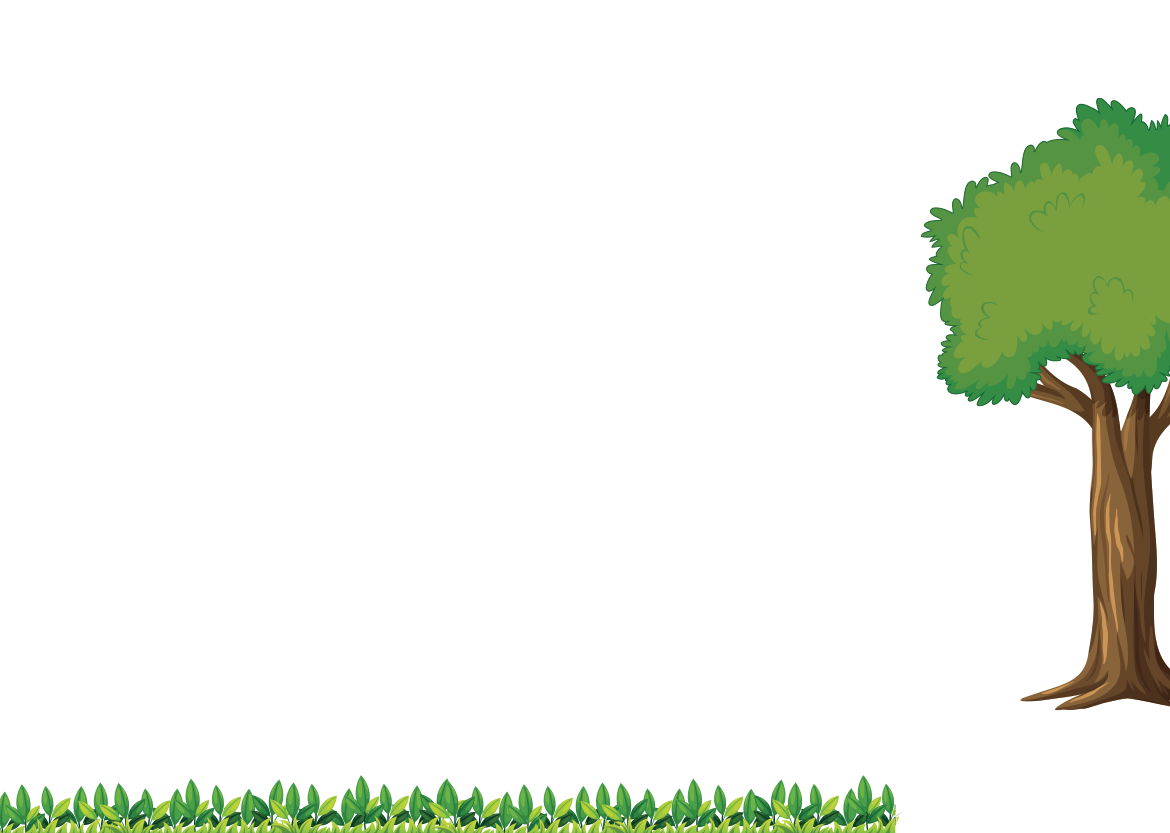 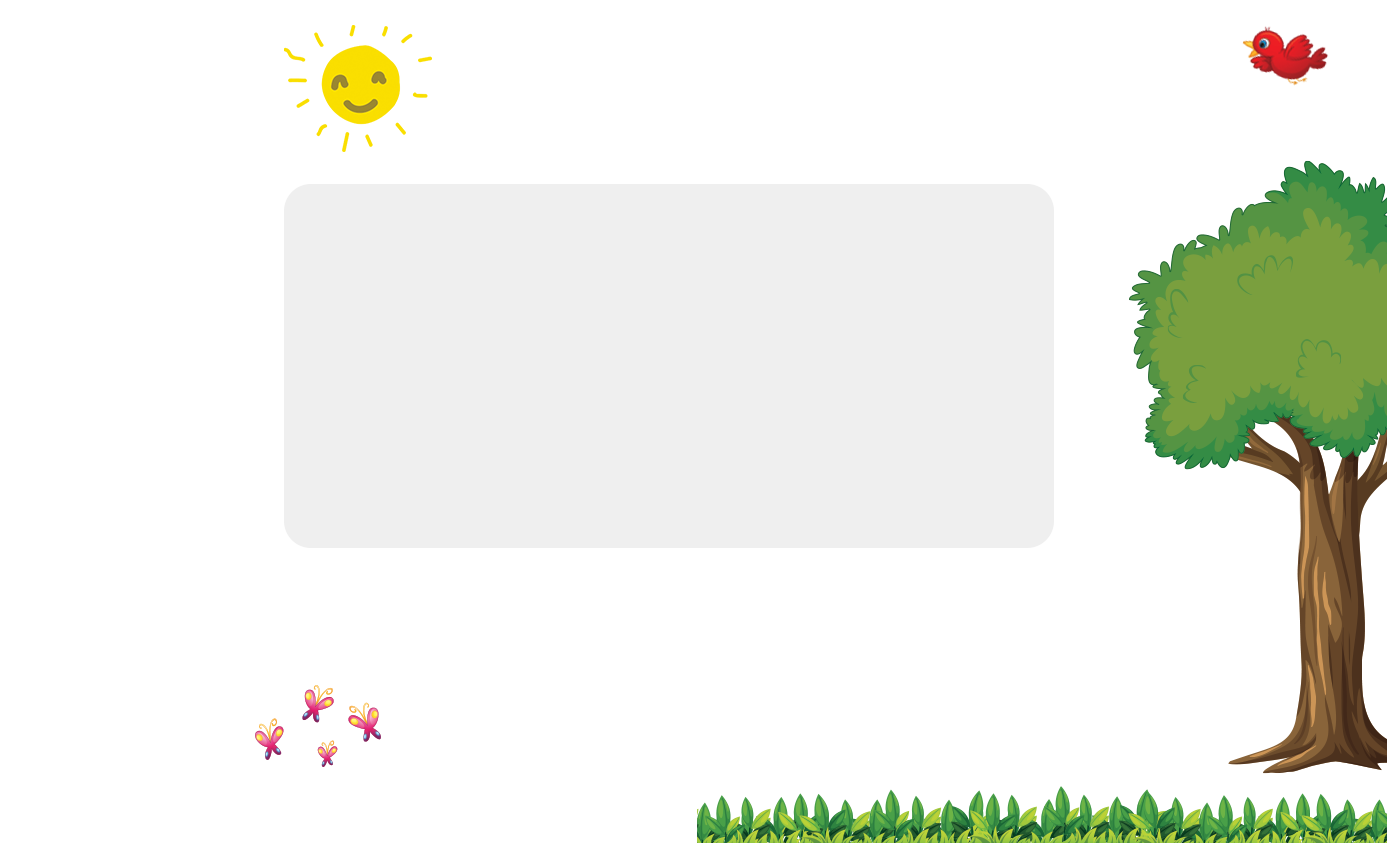 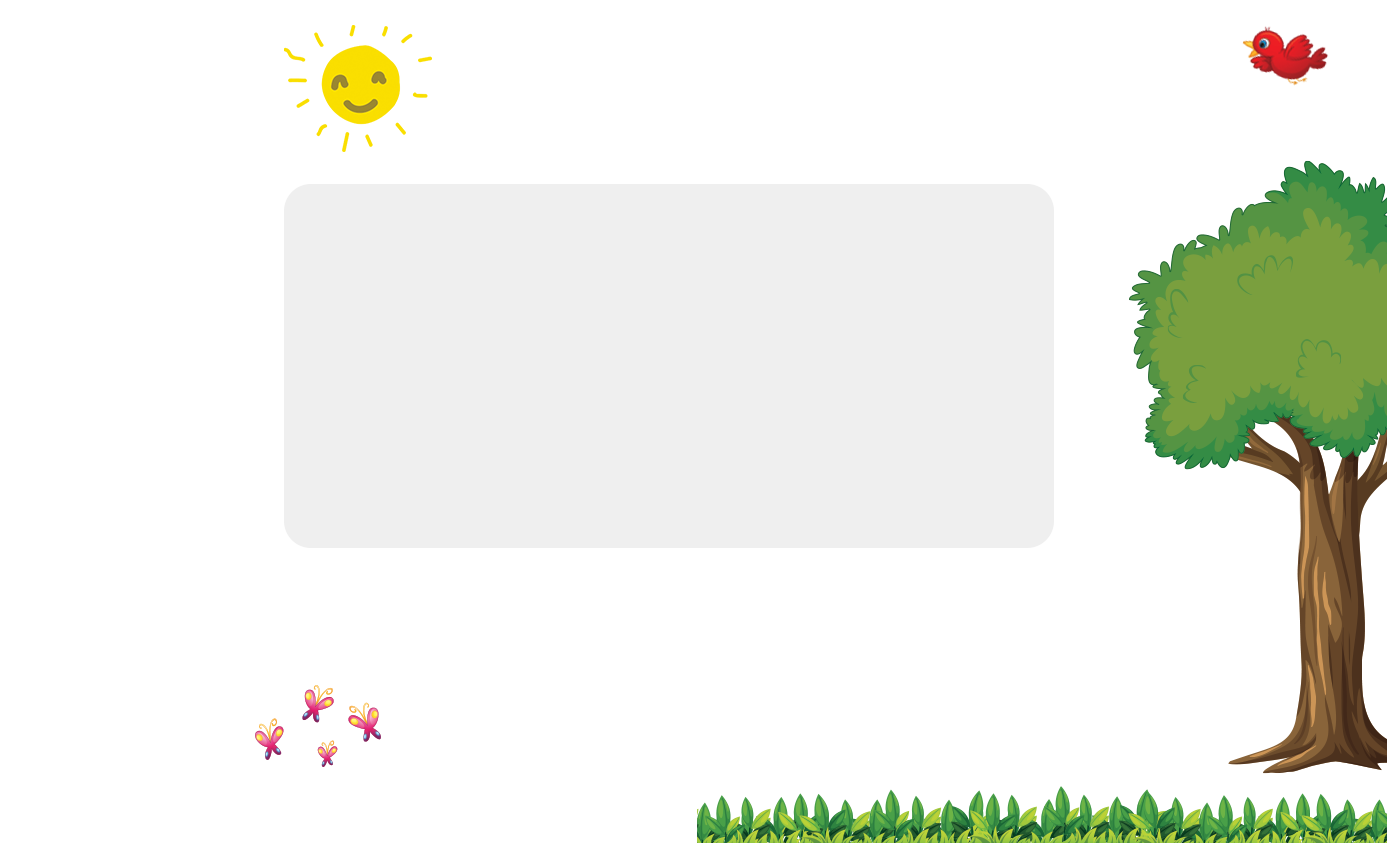 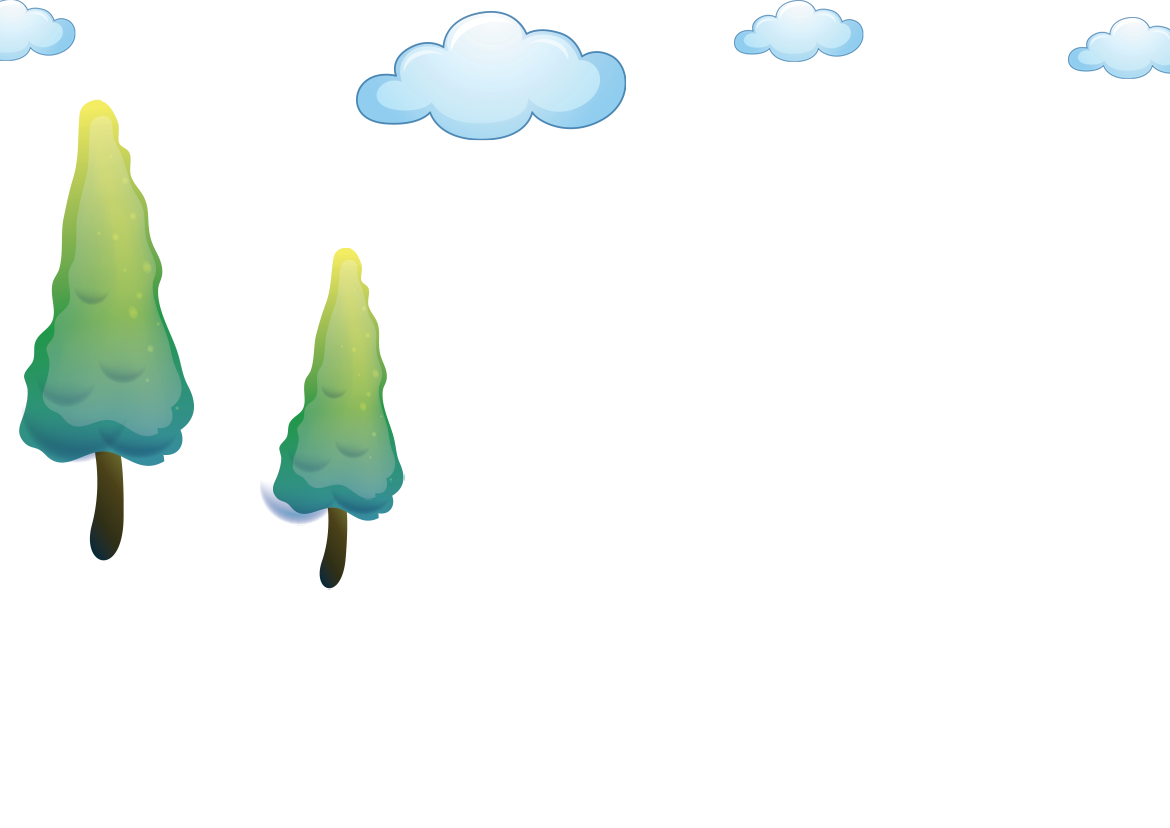 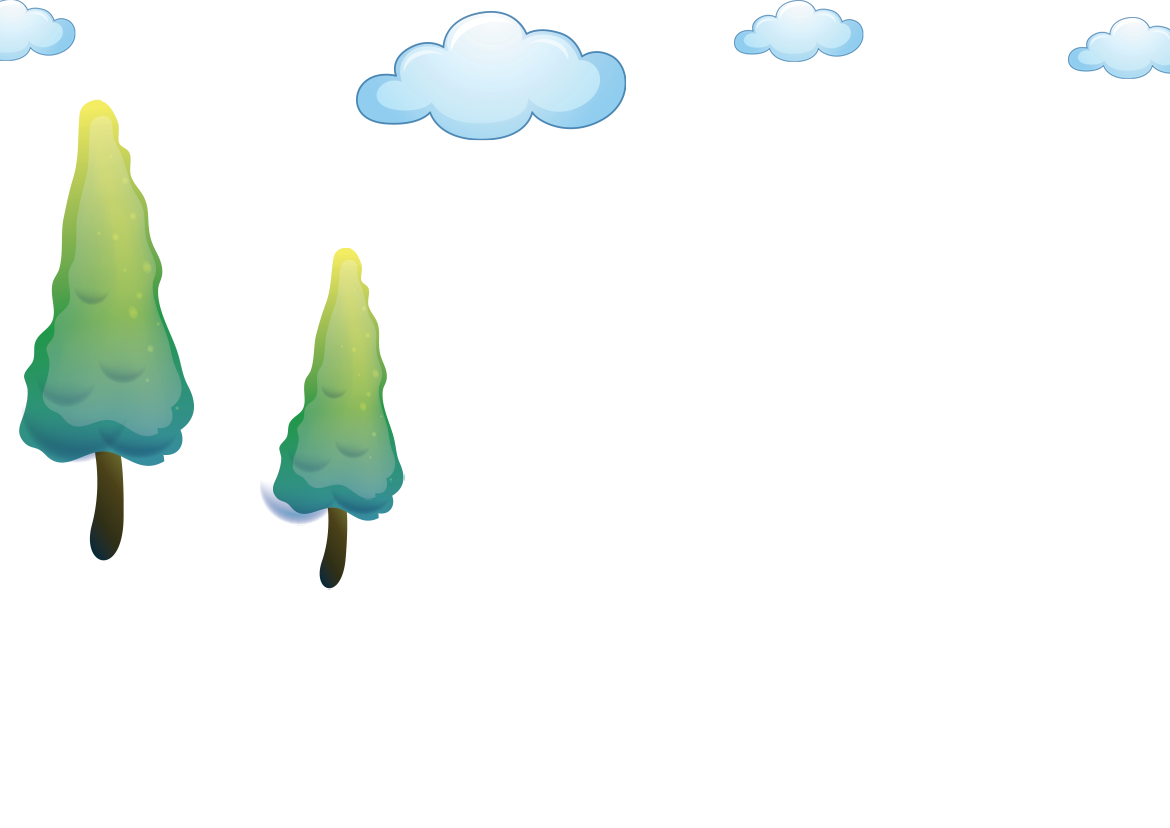 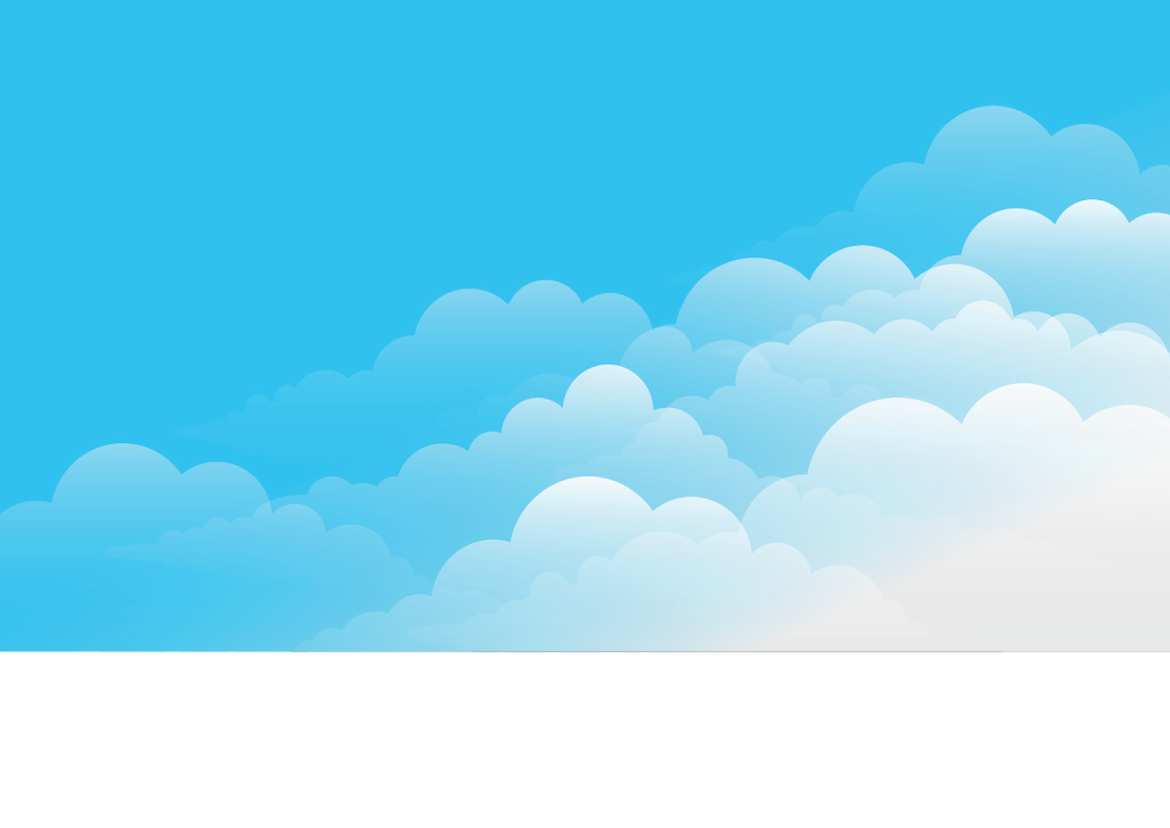 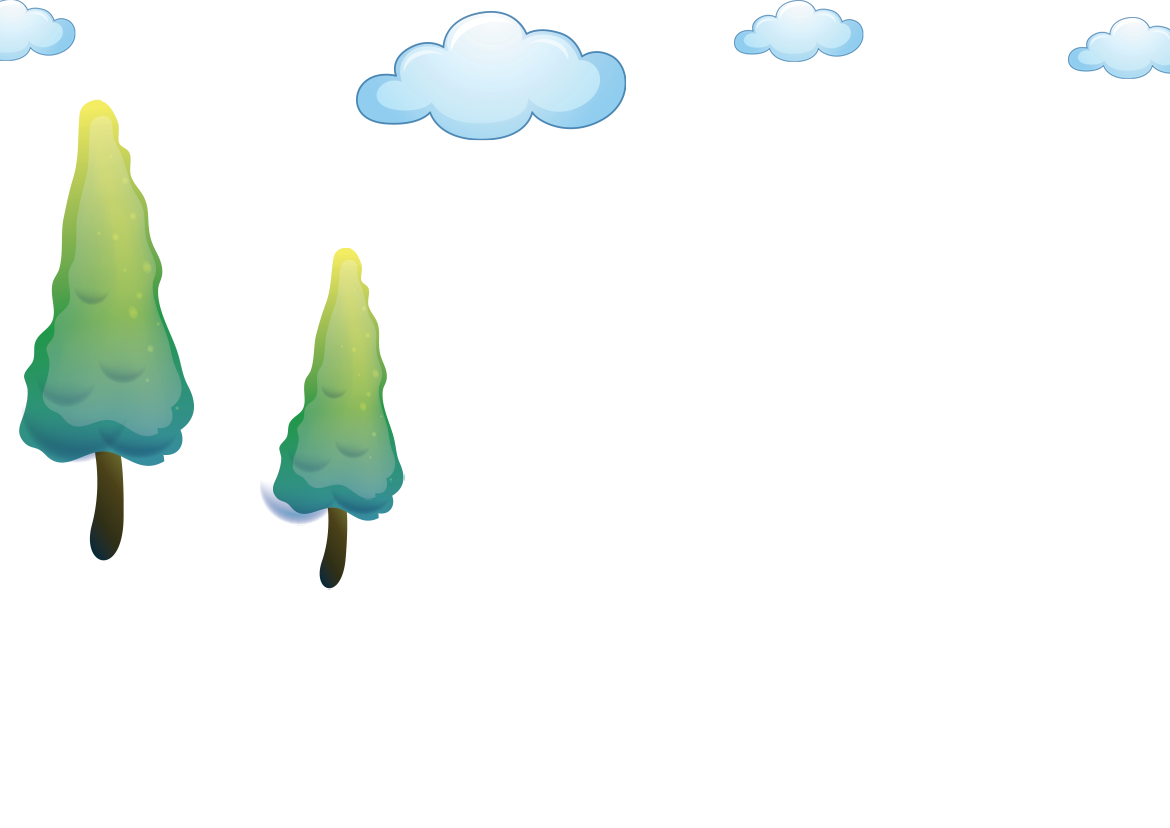 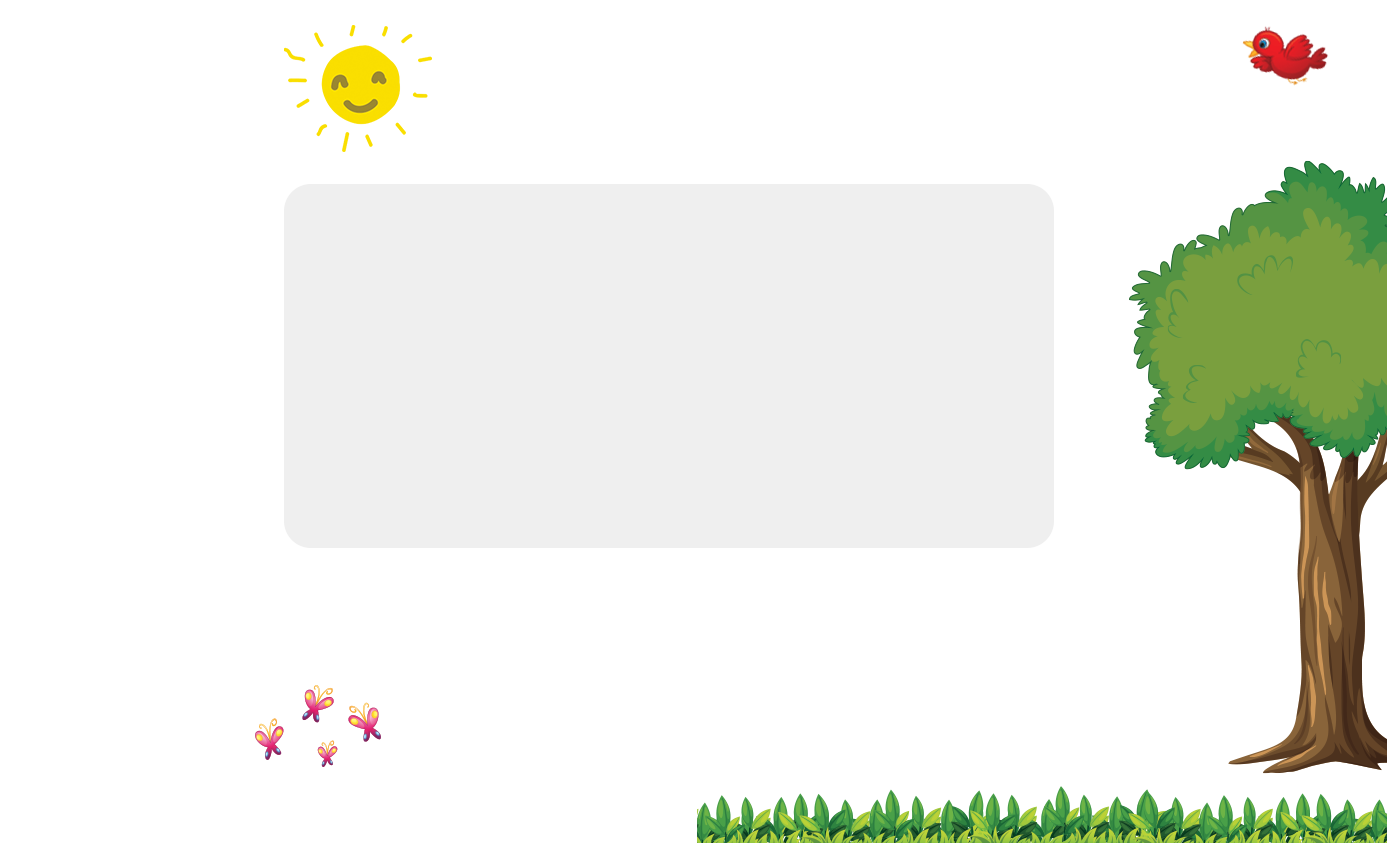 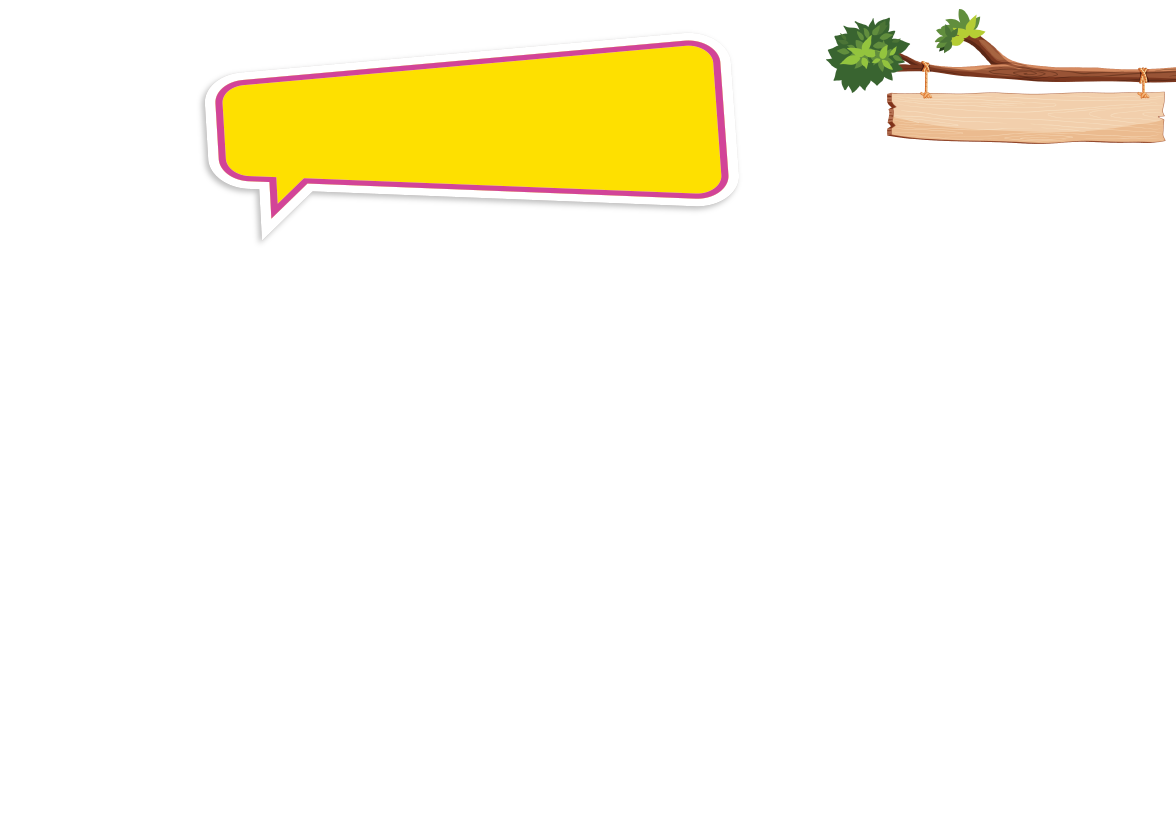 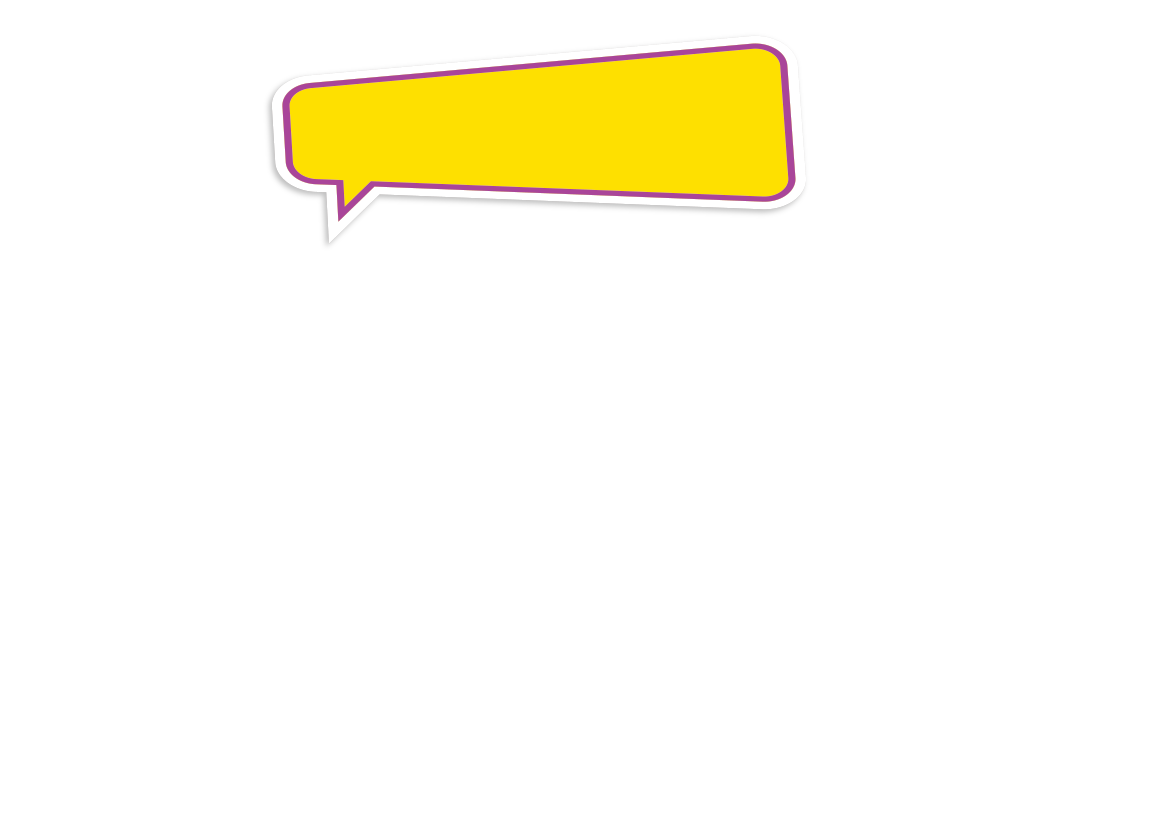 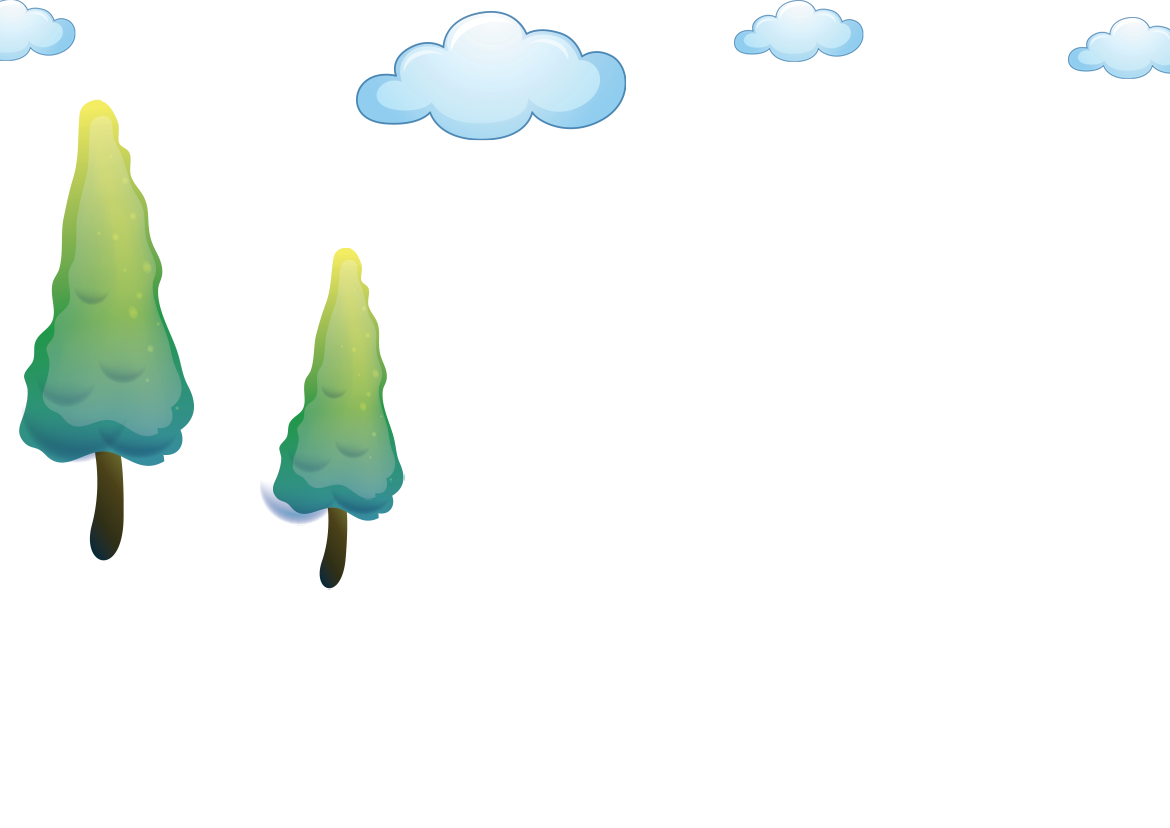 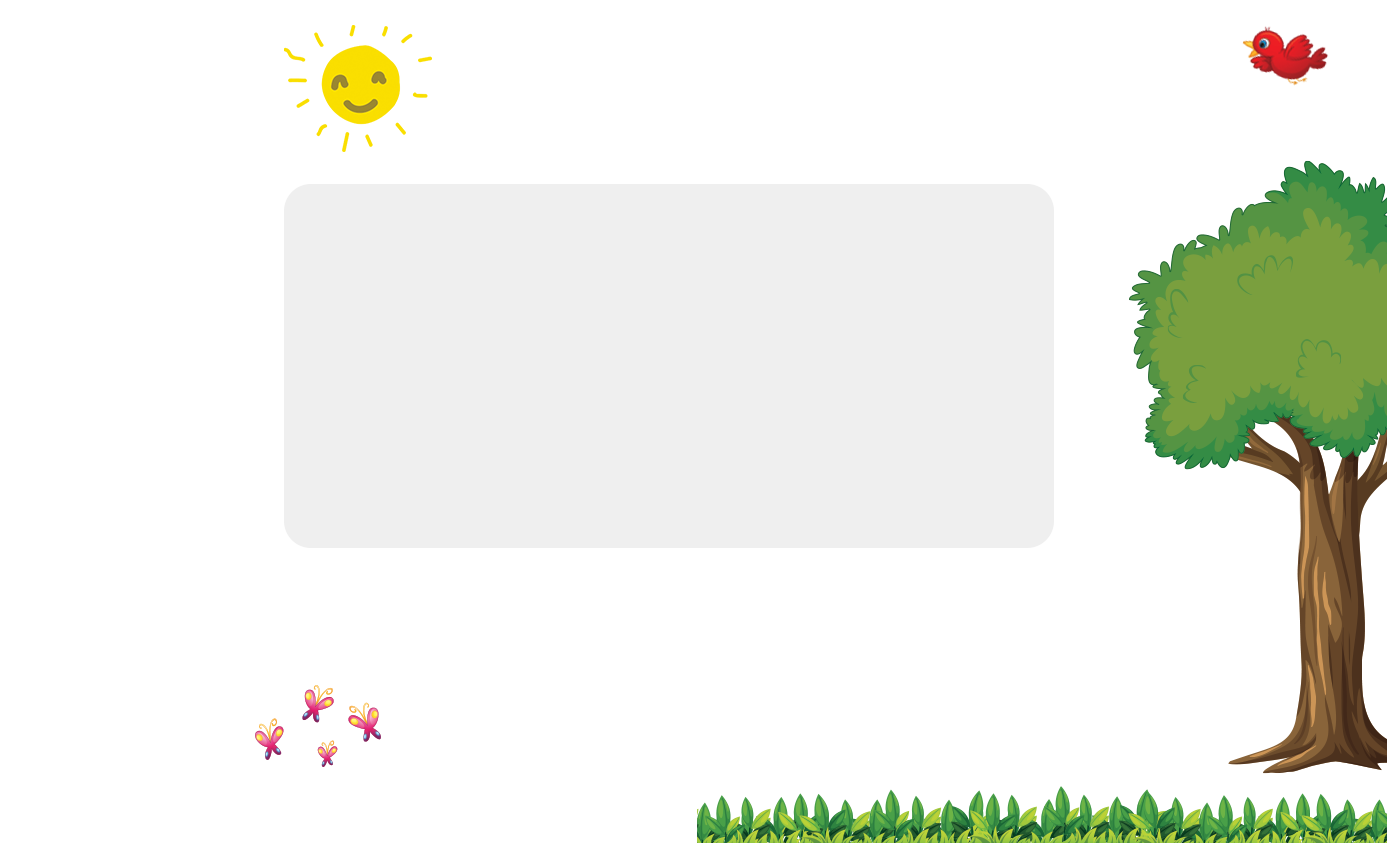 อิจฉา
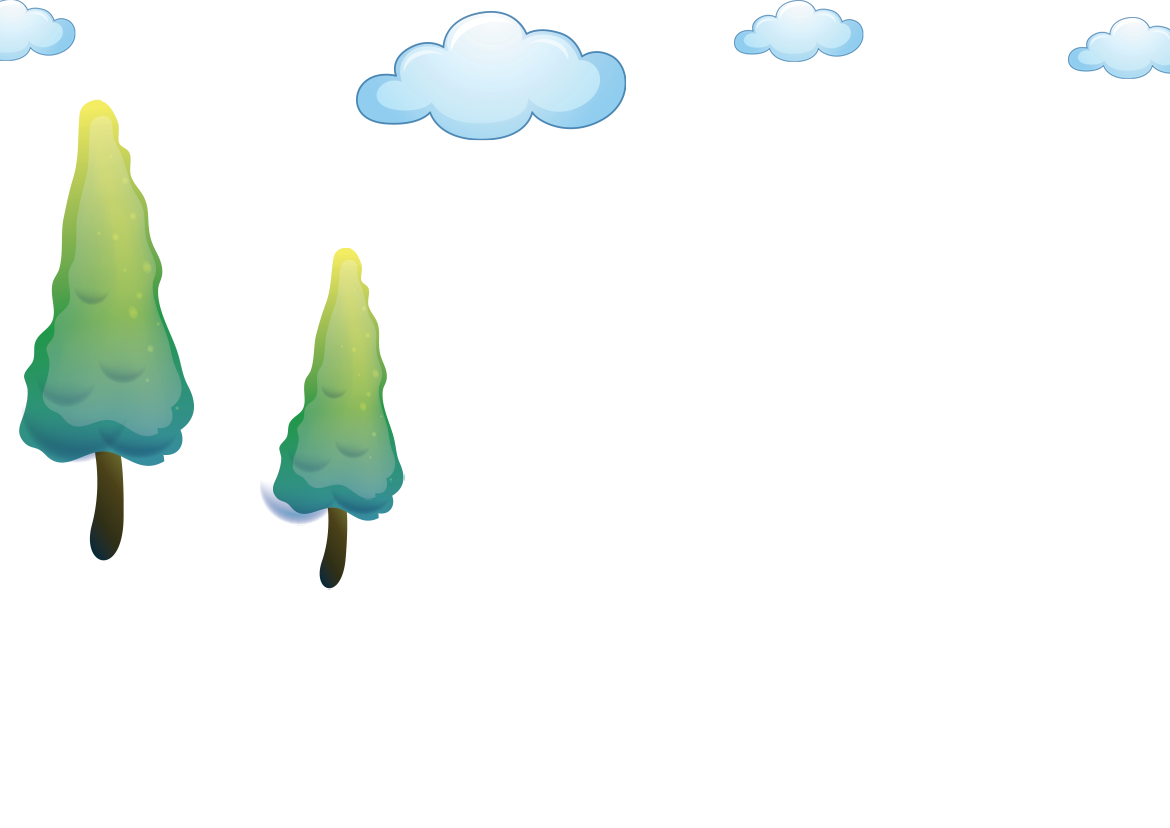 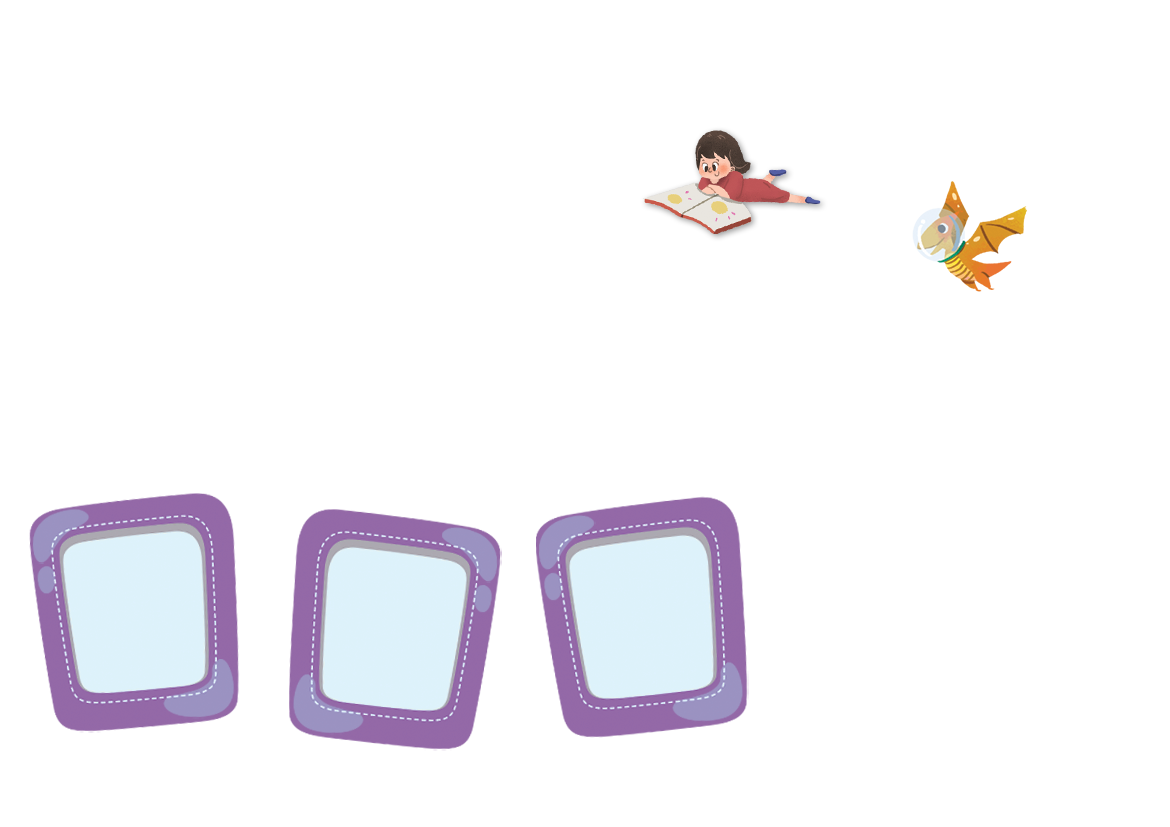 Online Classroom
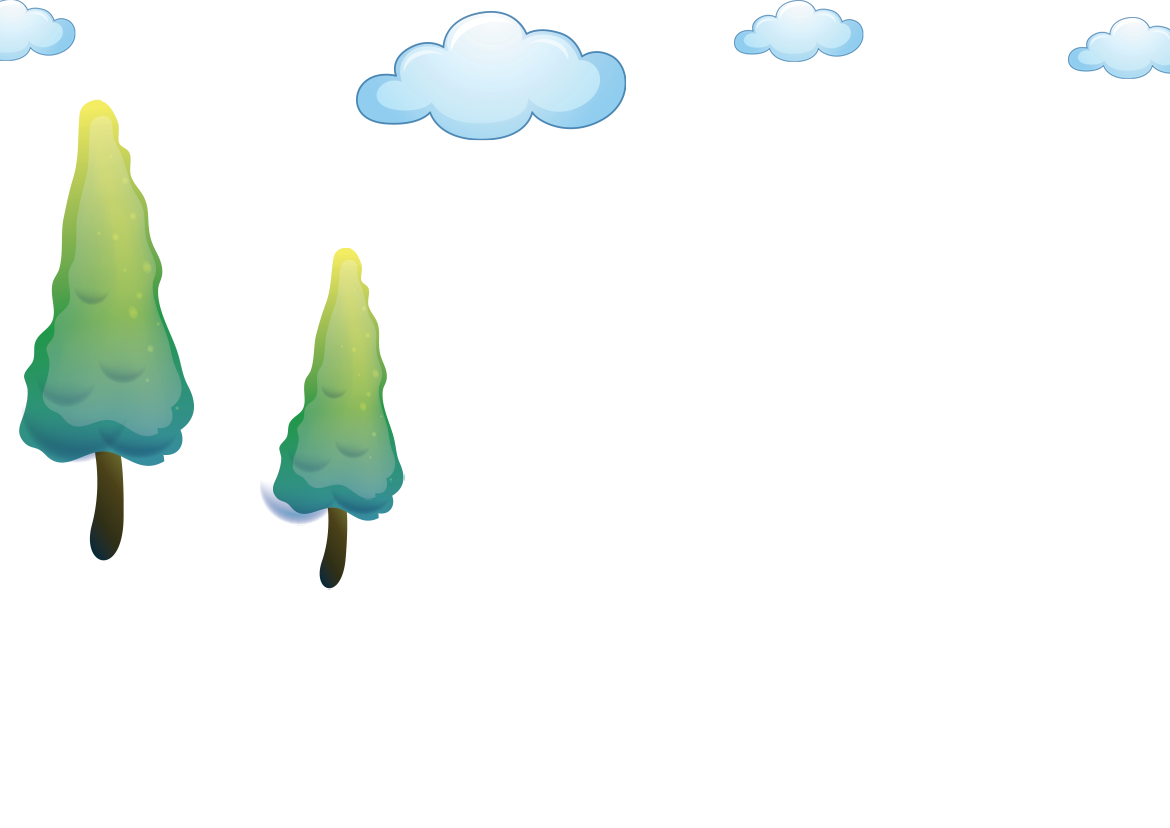 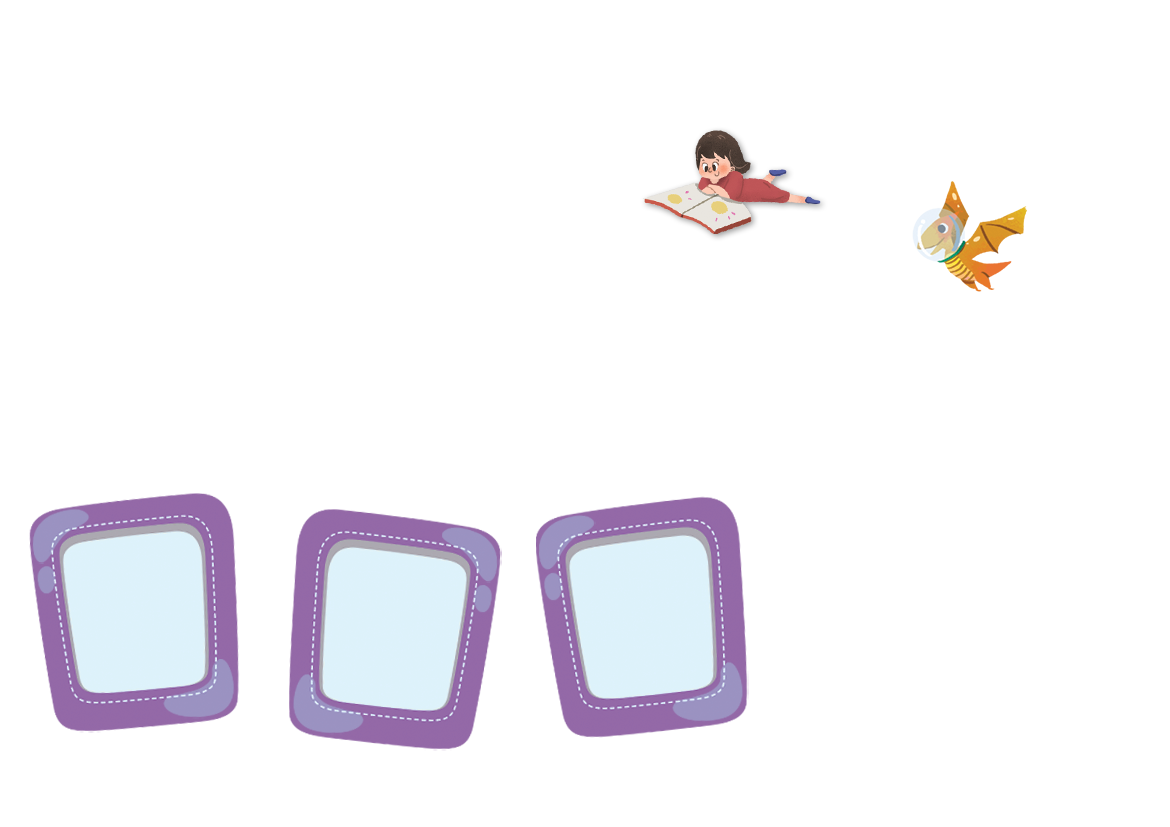 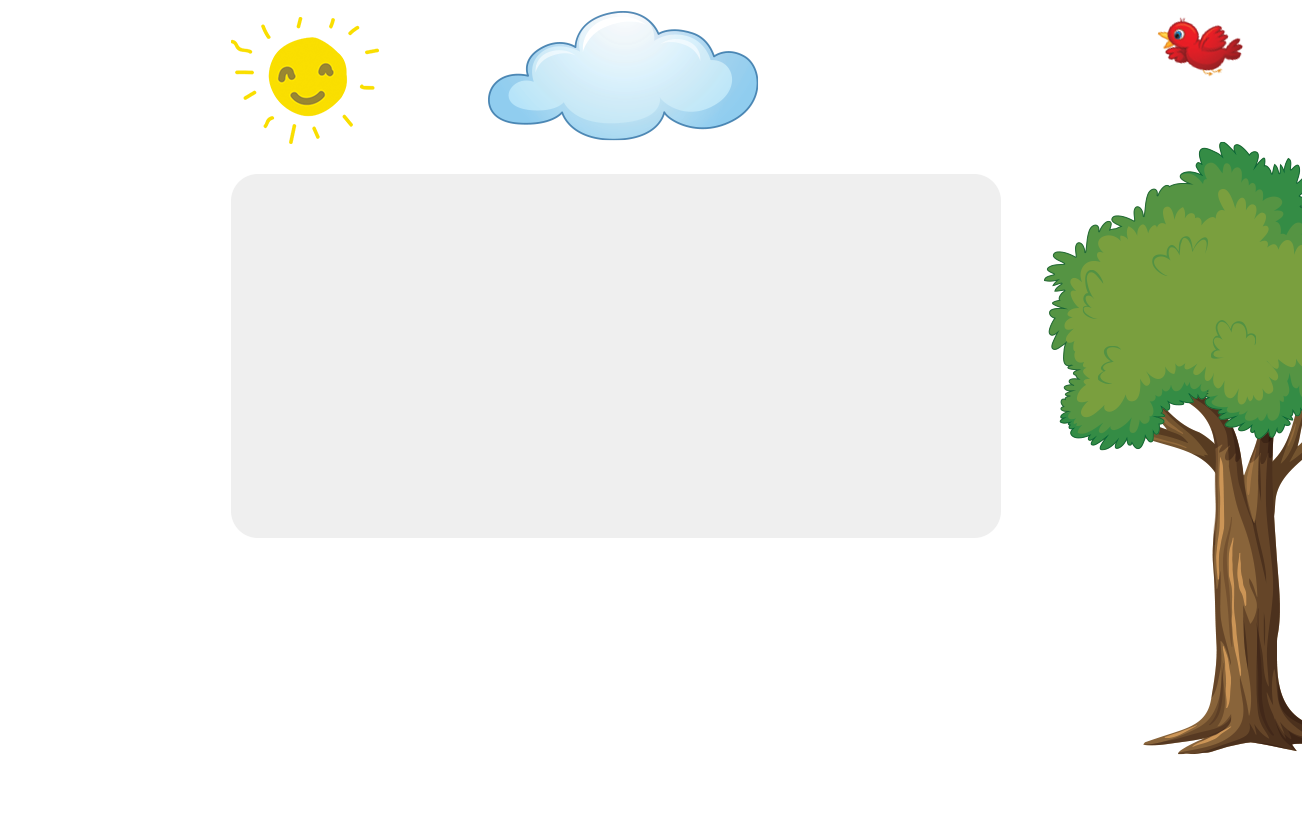 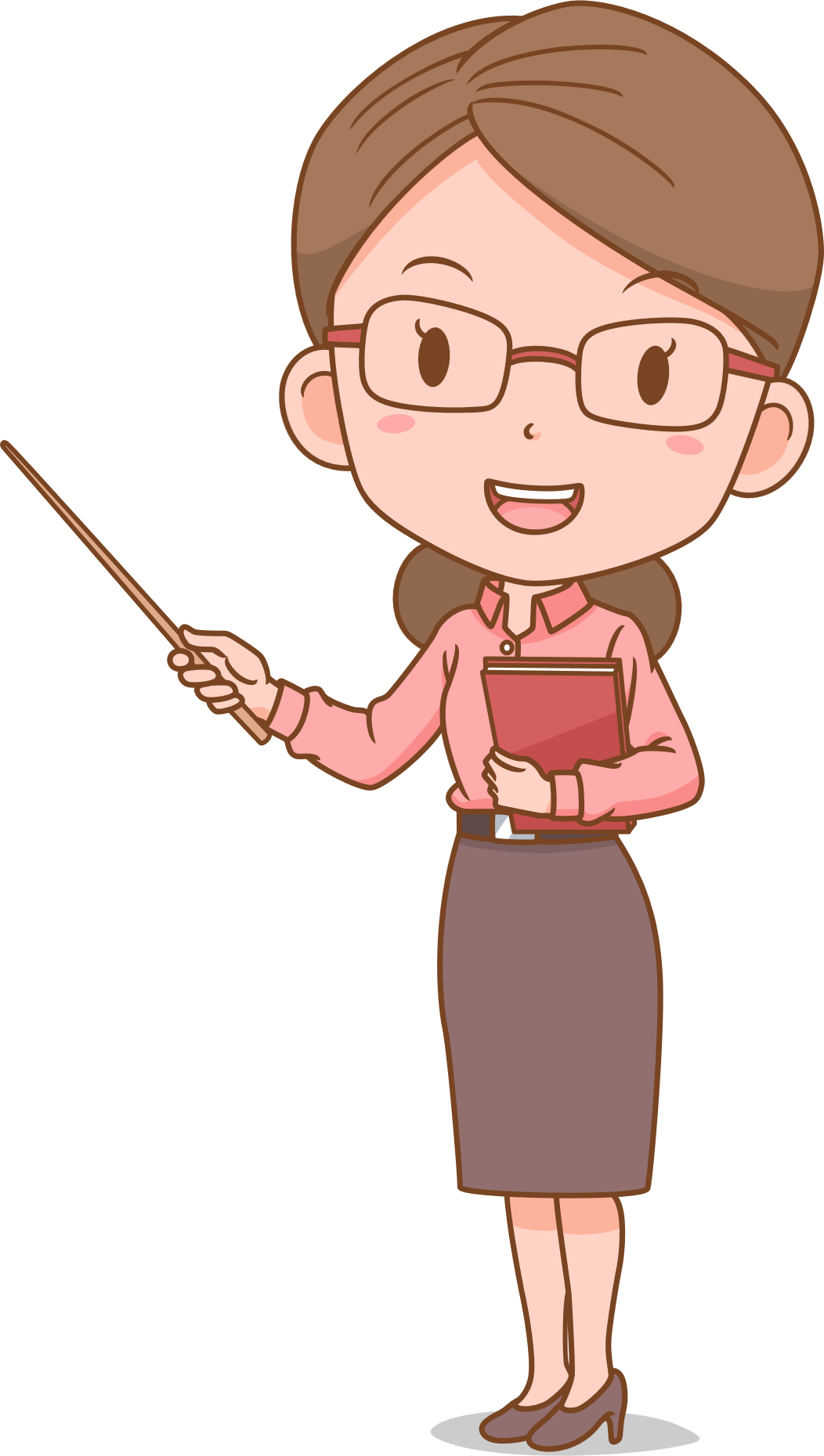 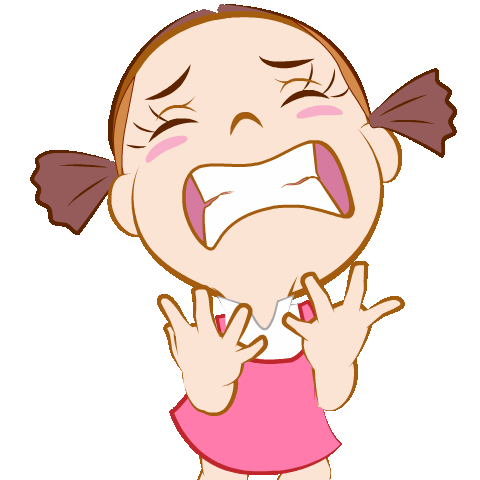 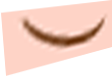 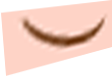 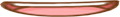 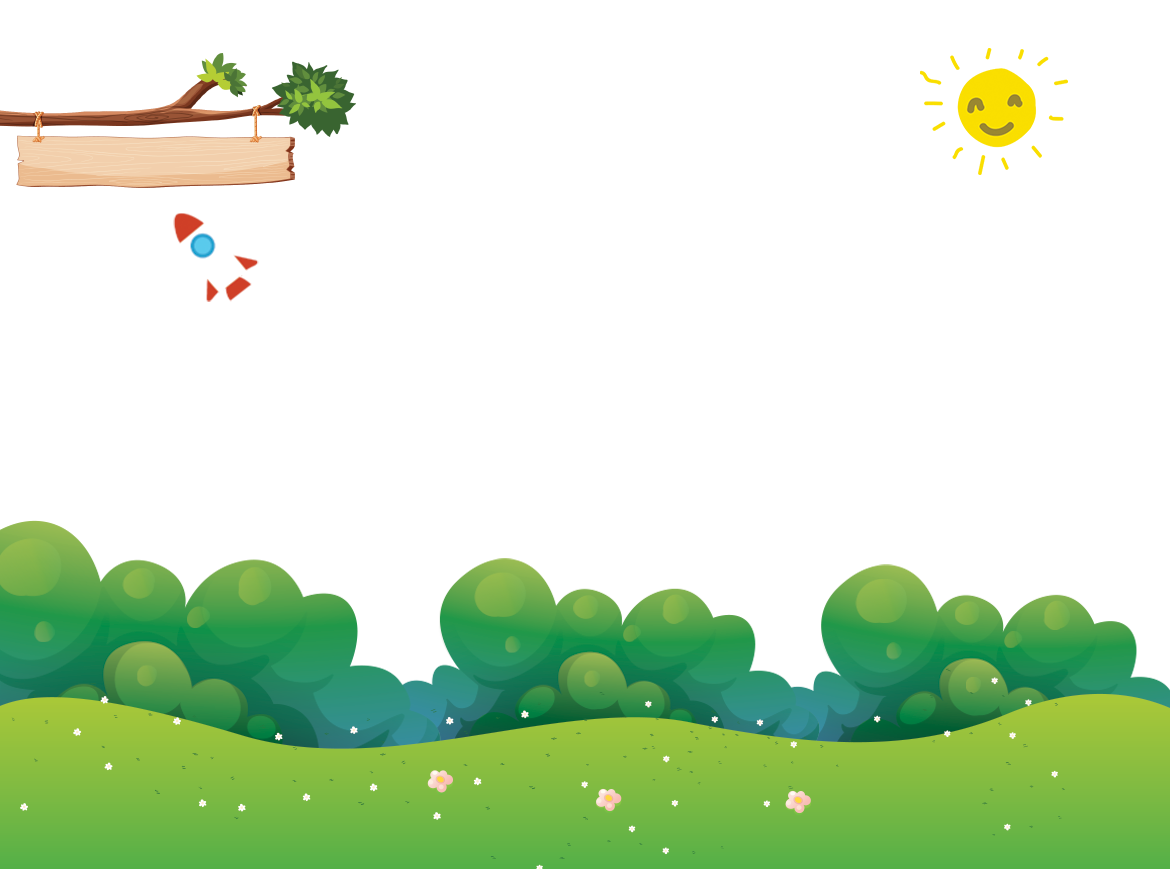 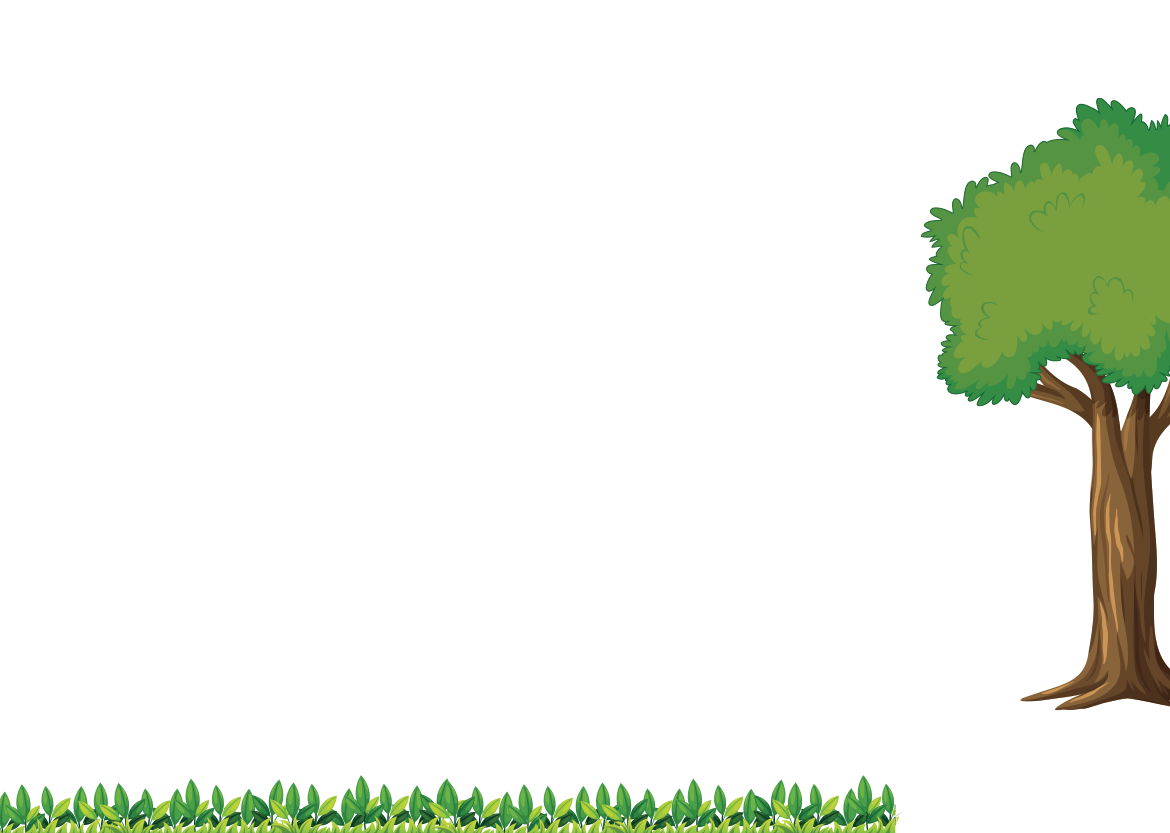 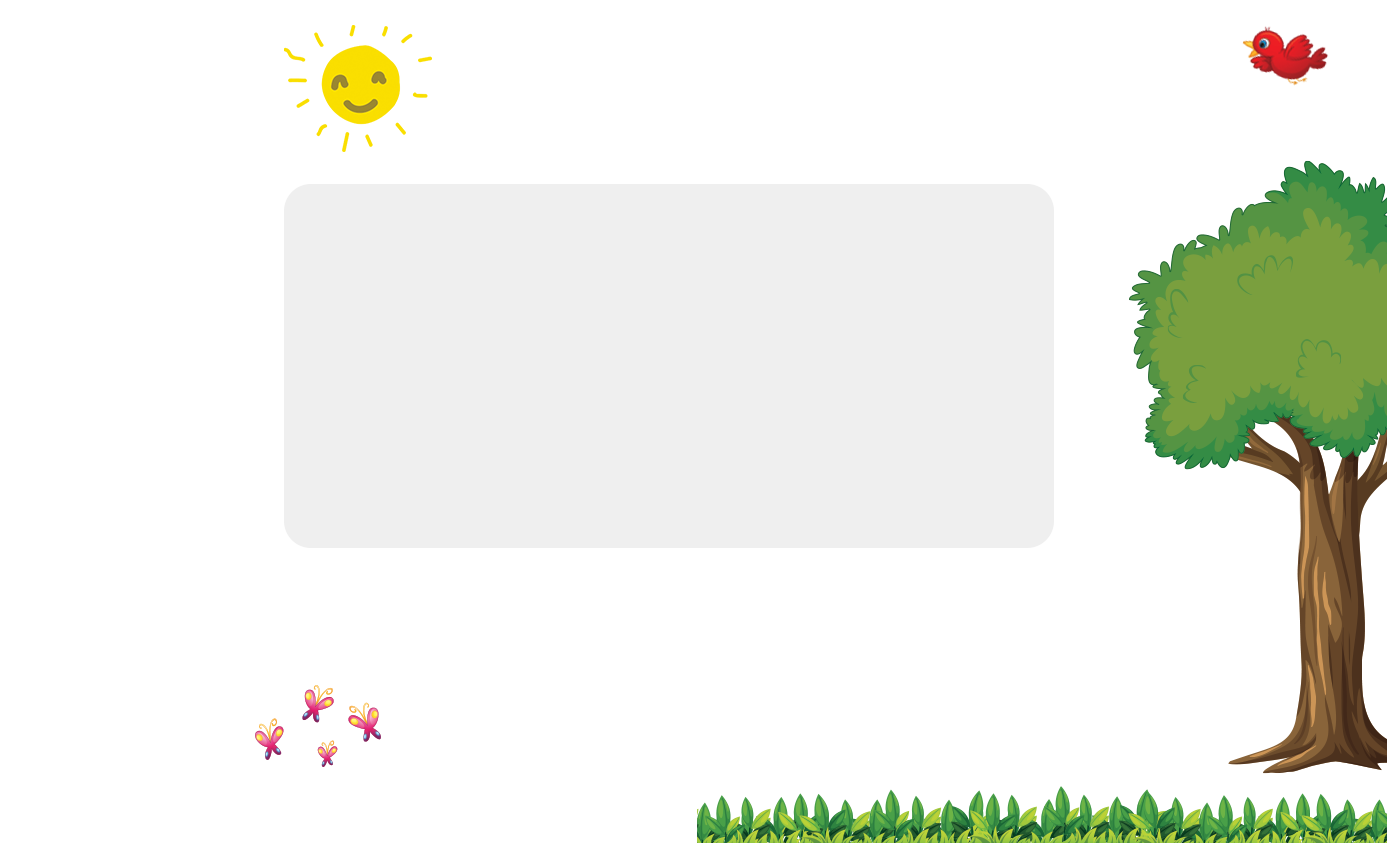 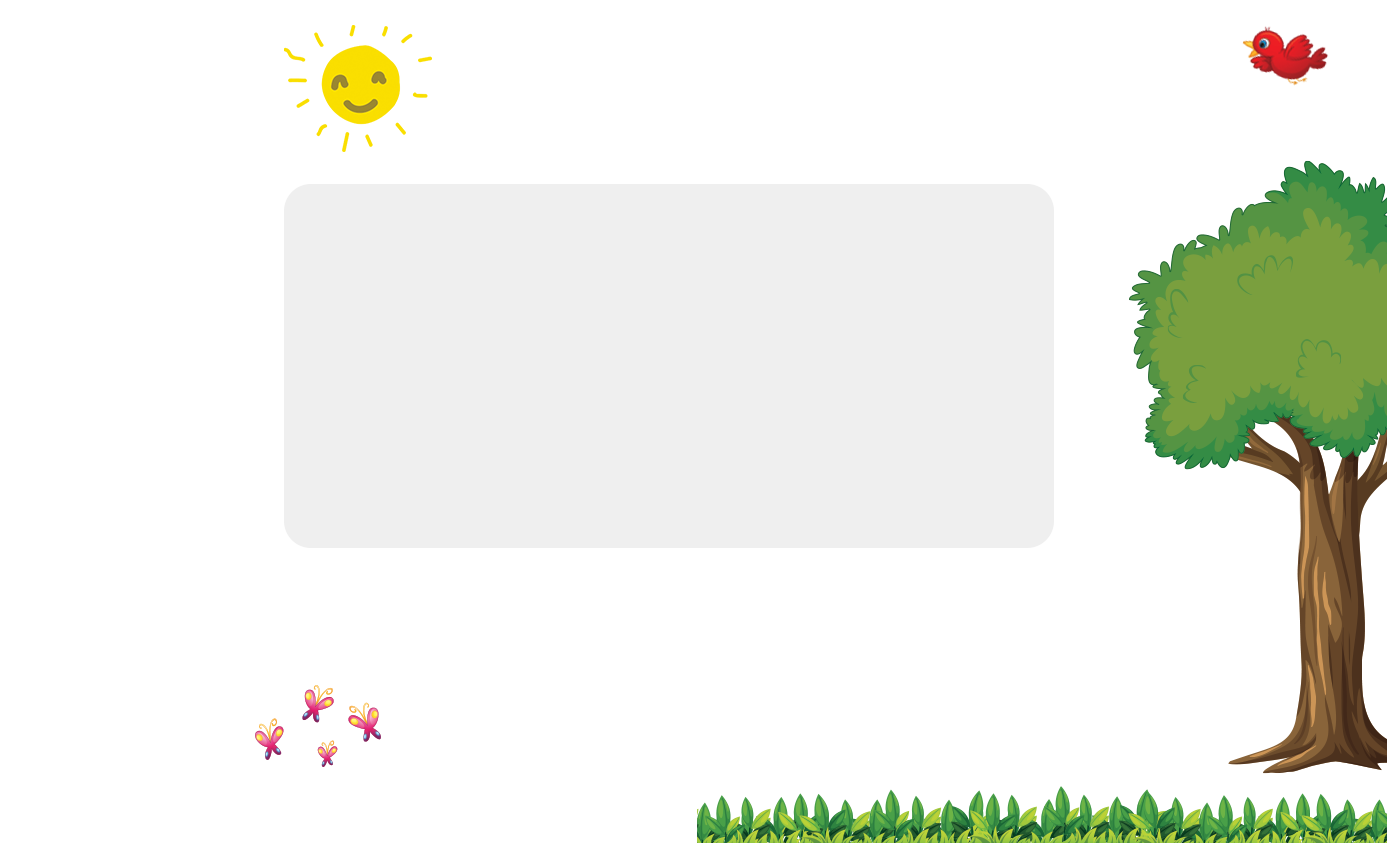 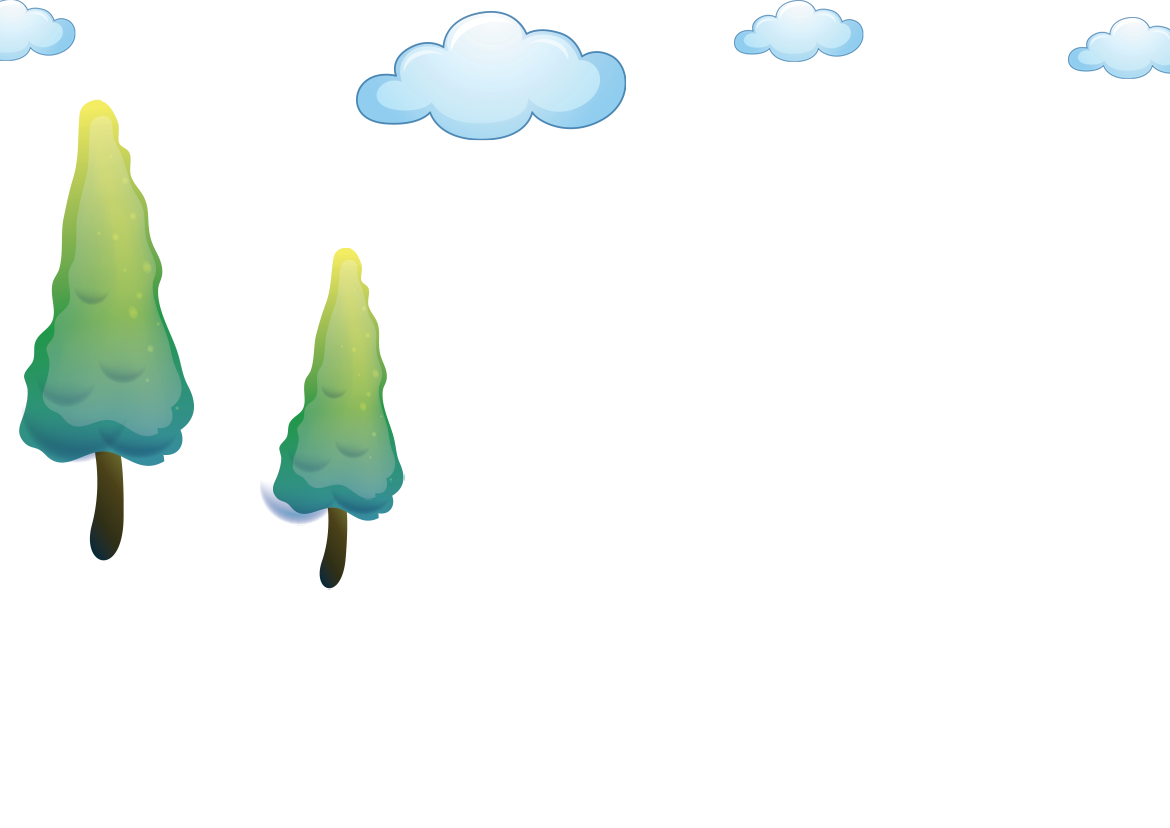 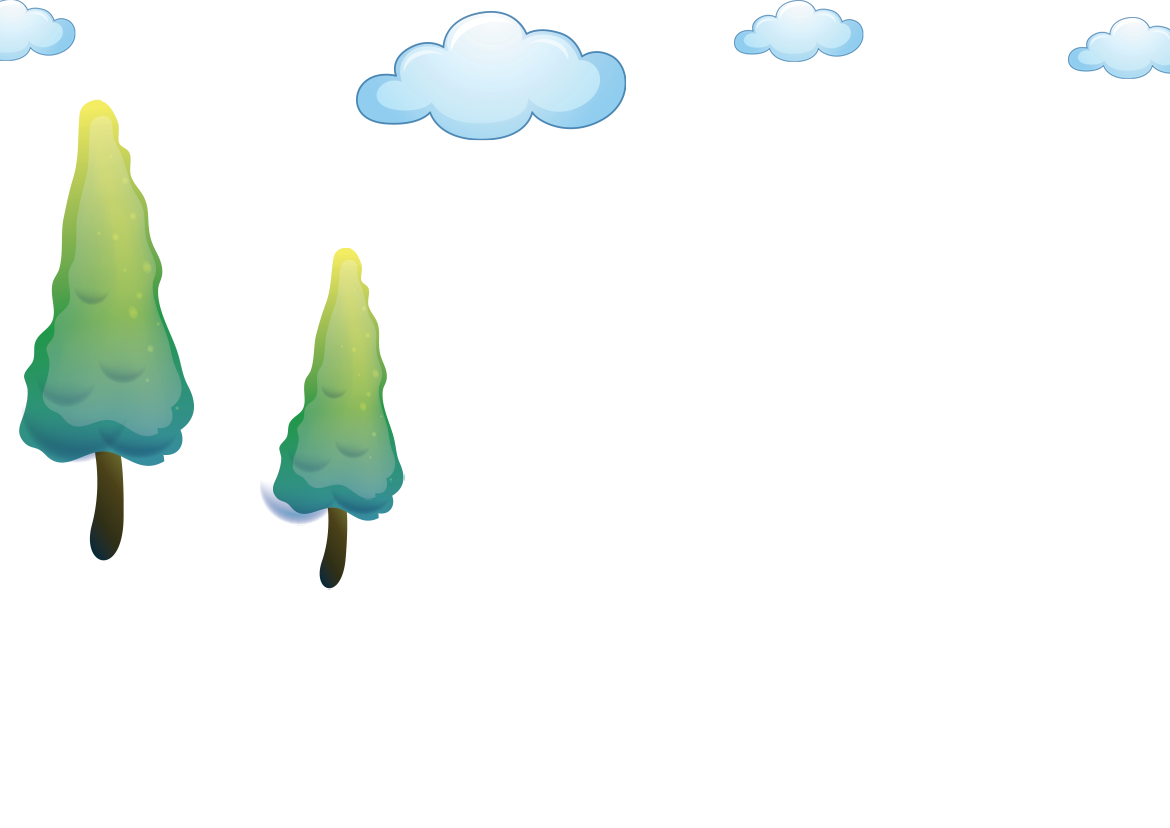 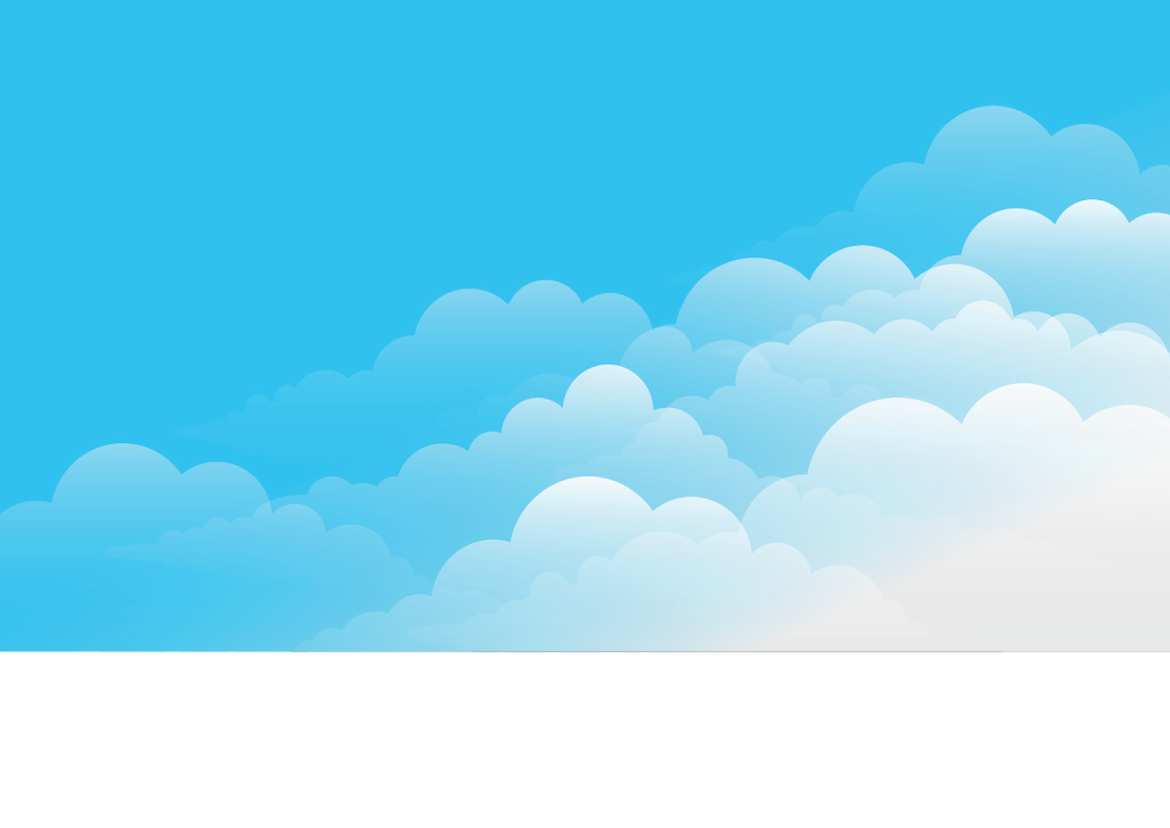 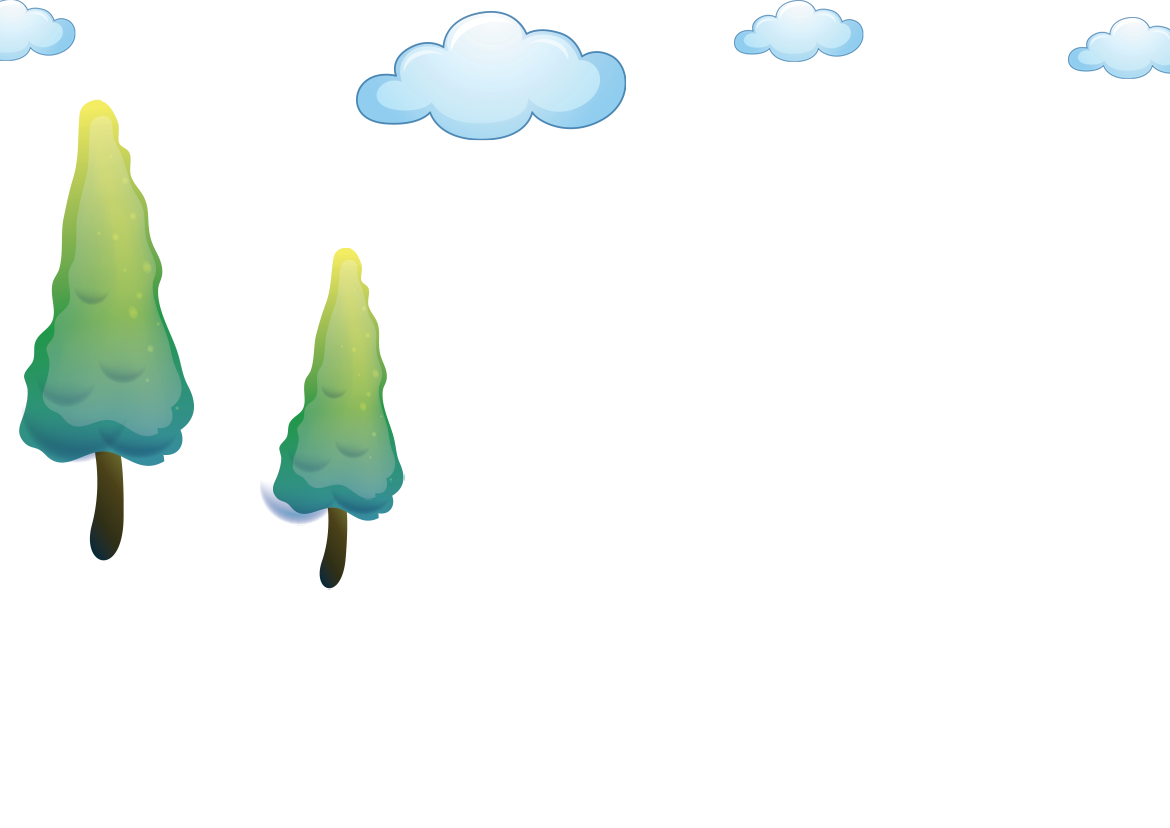 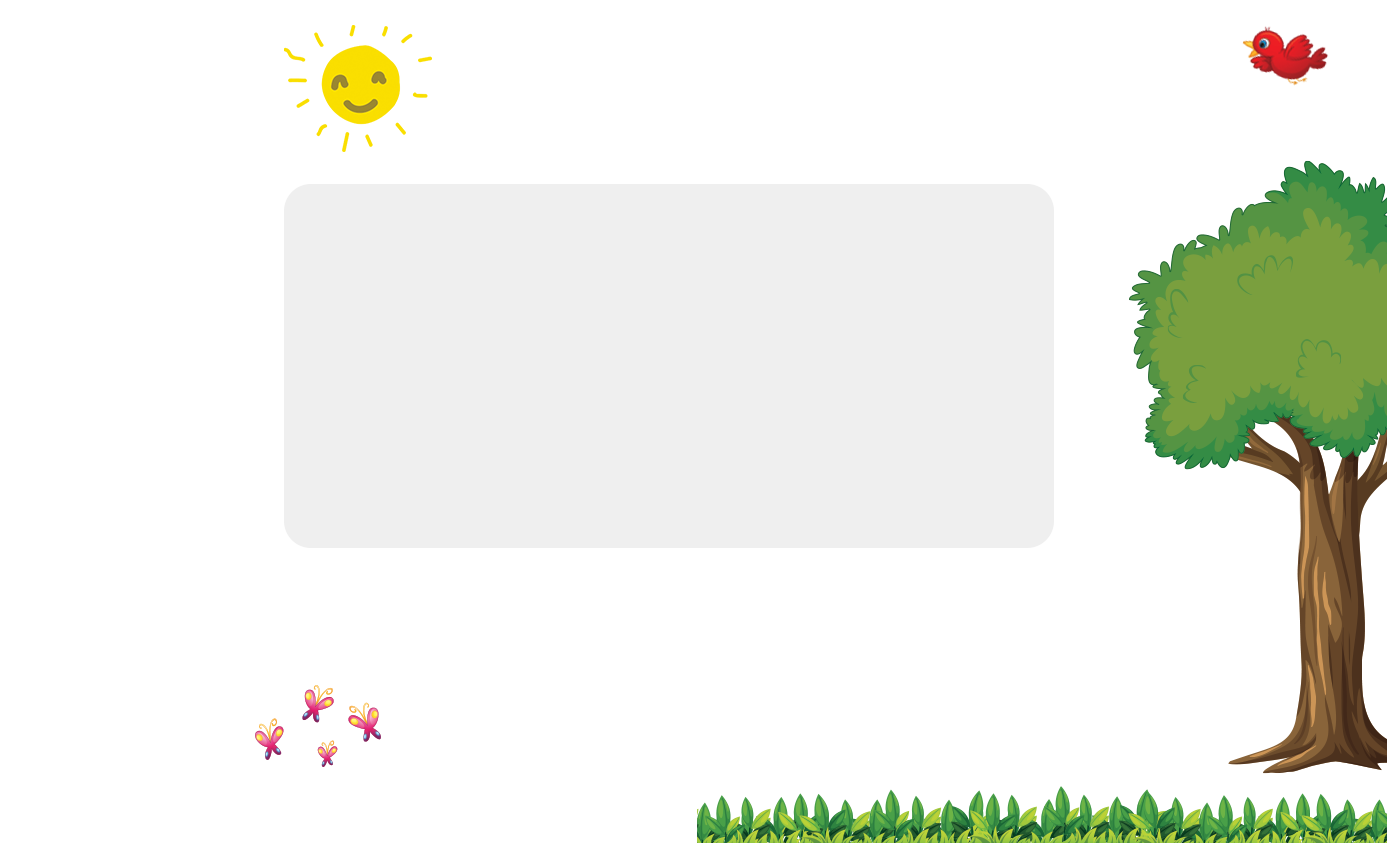 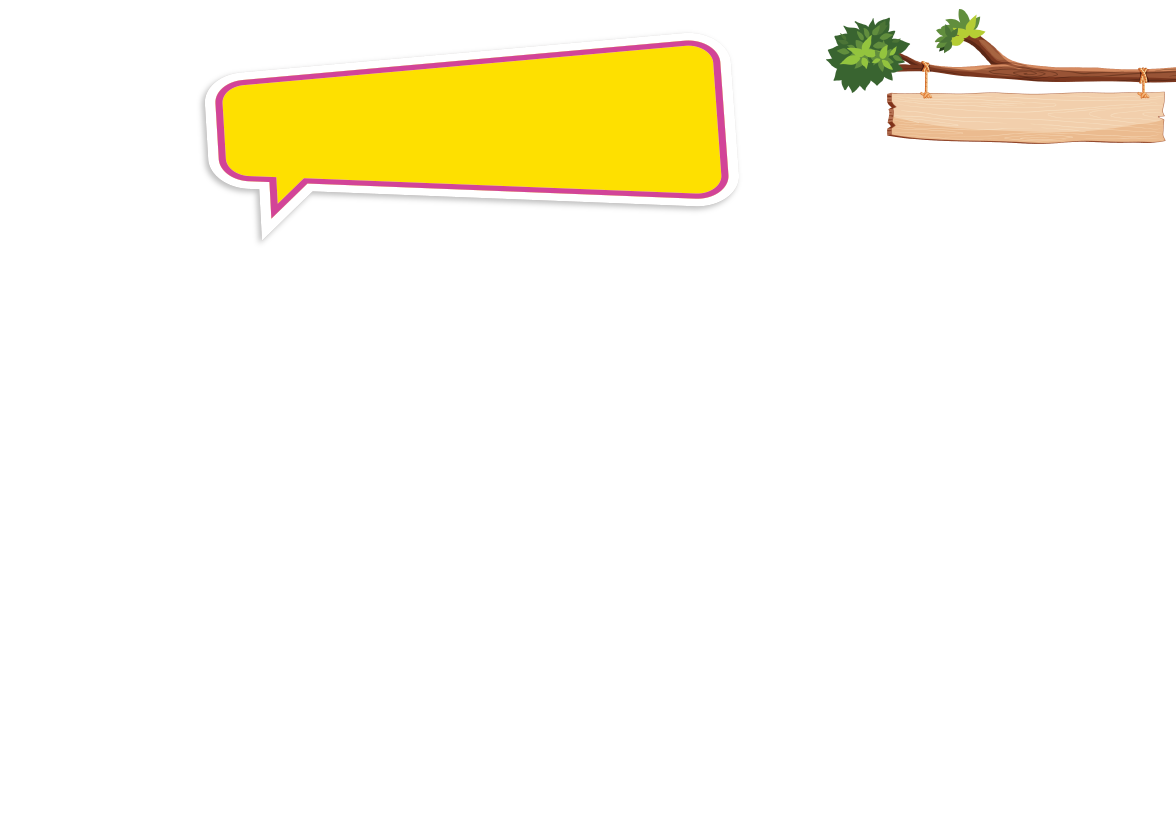 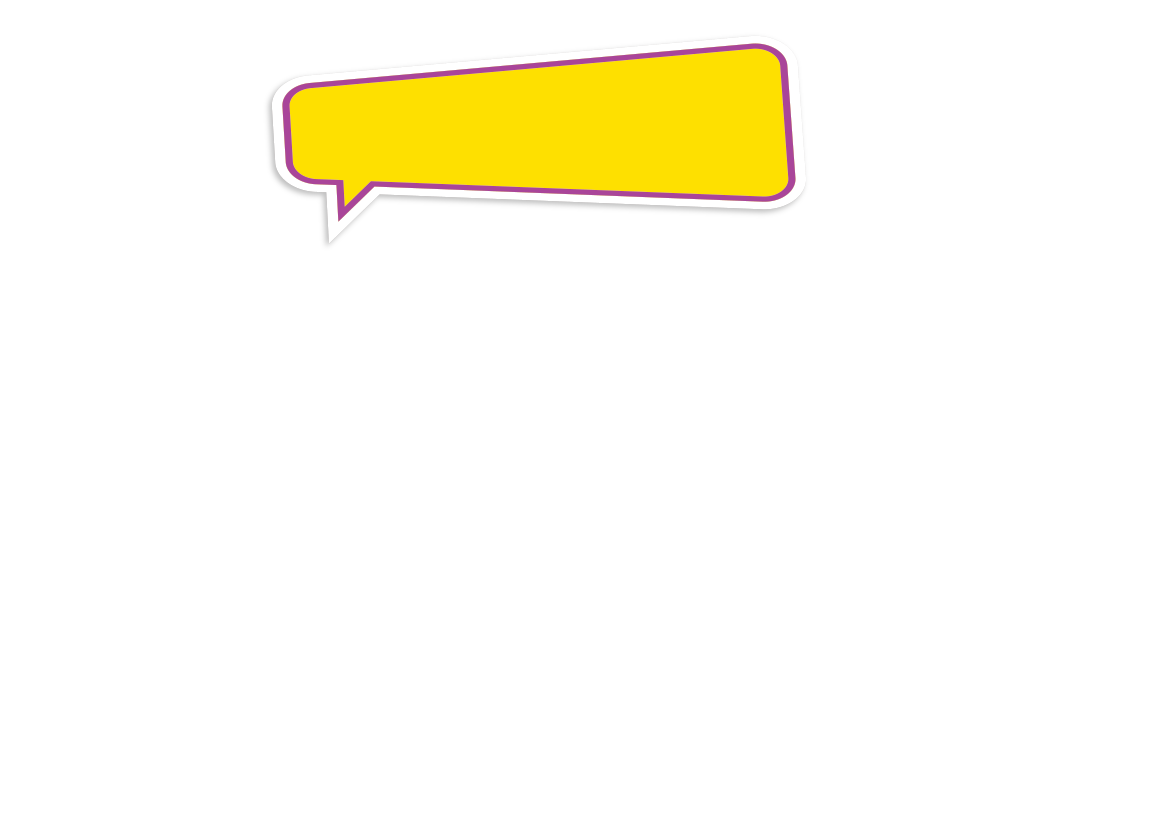 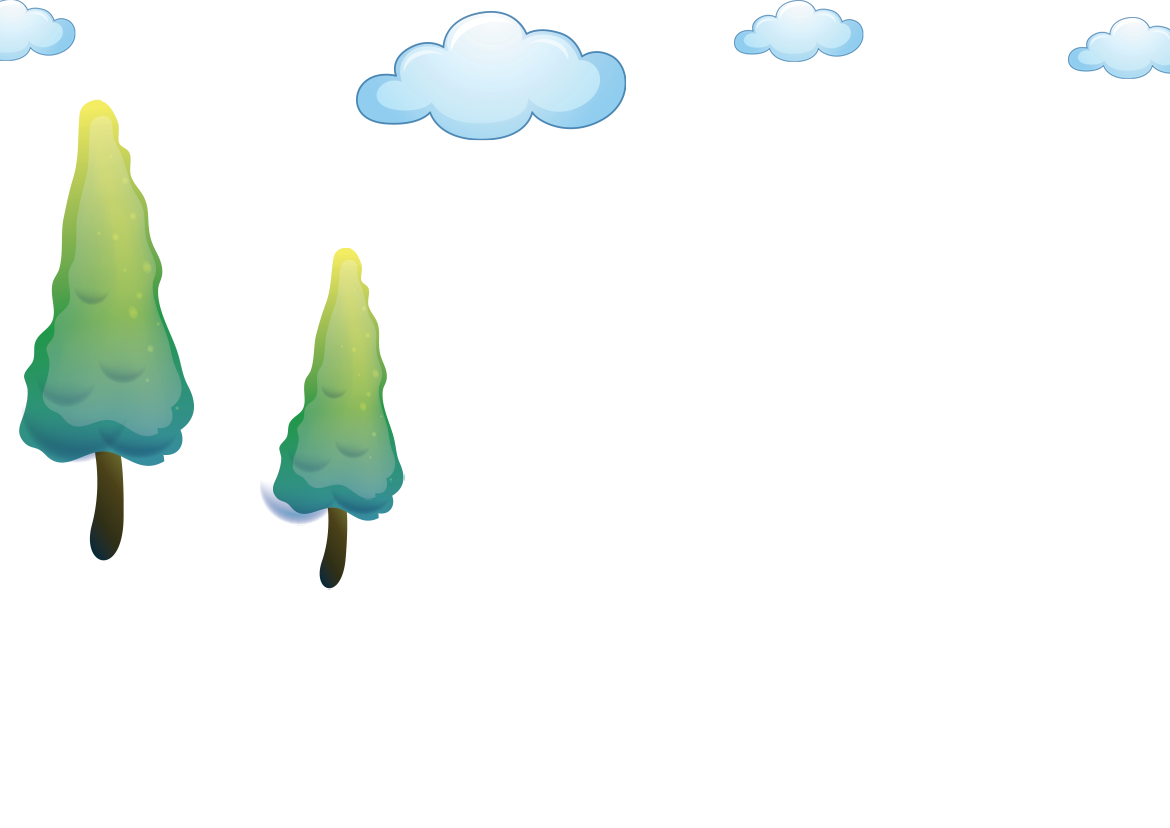 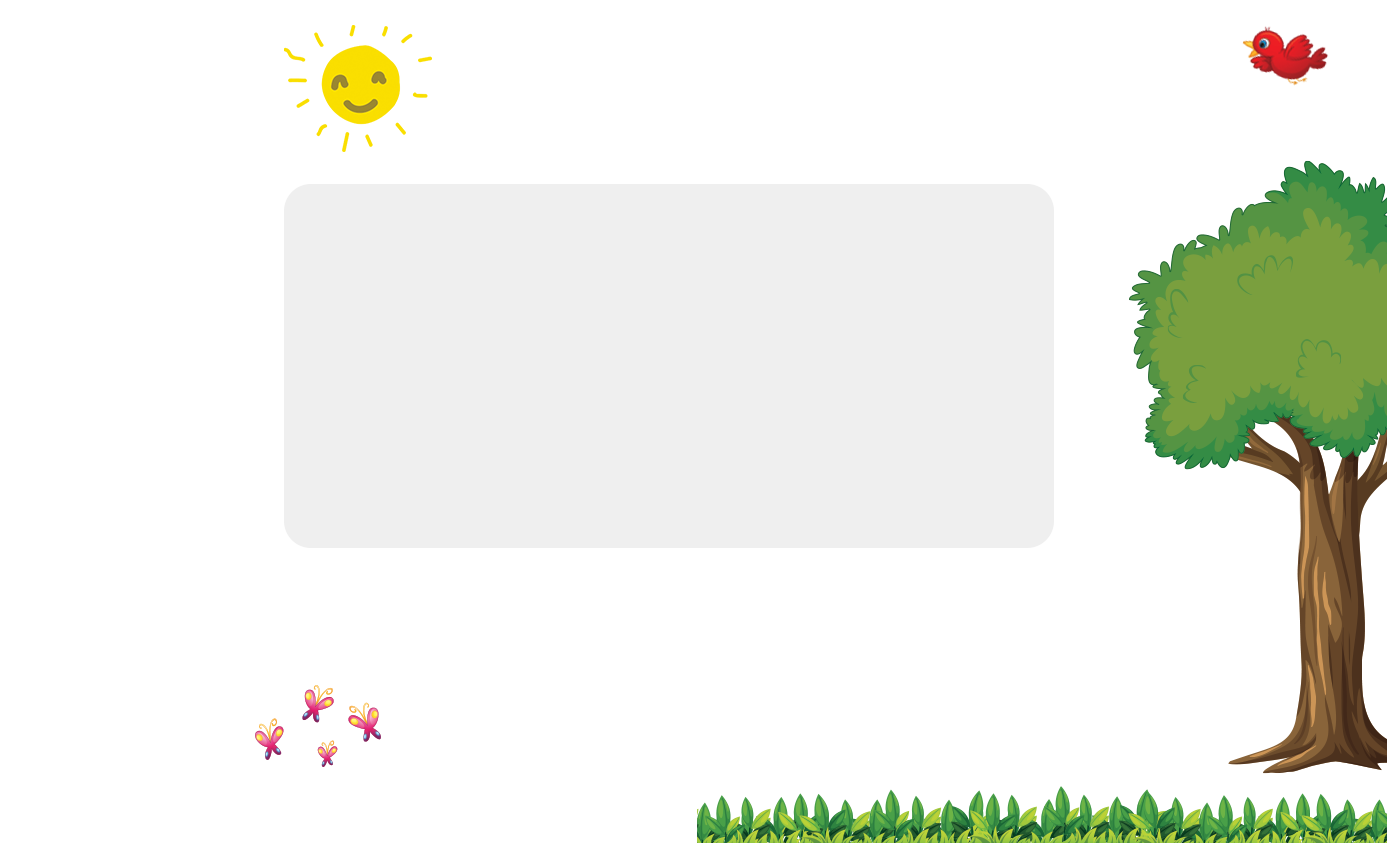 ขอบคุณ
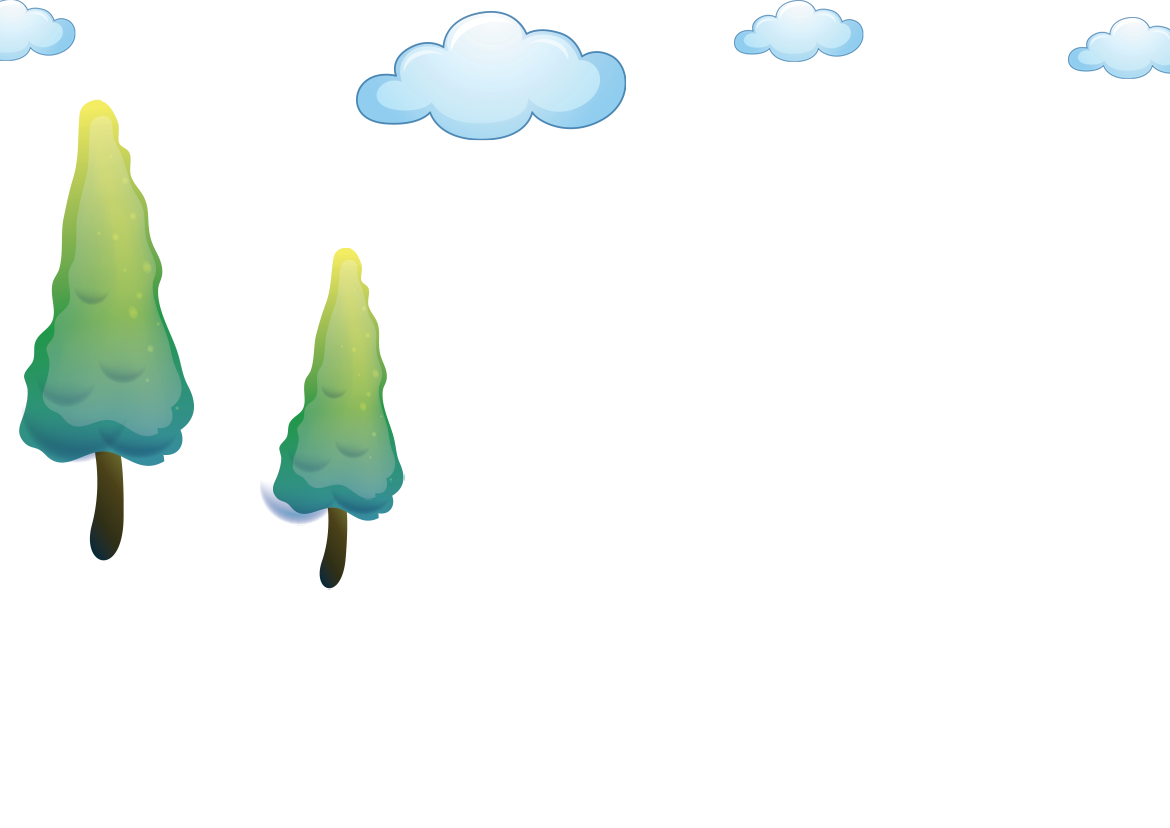 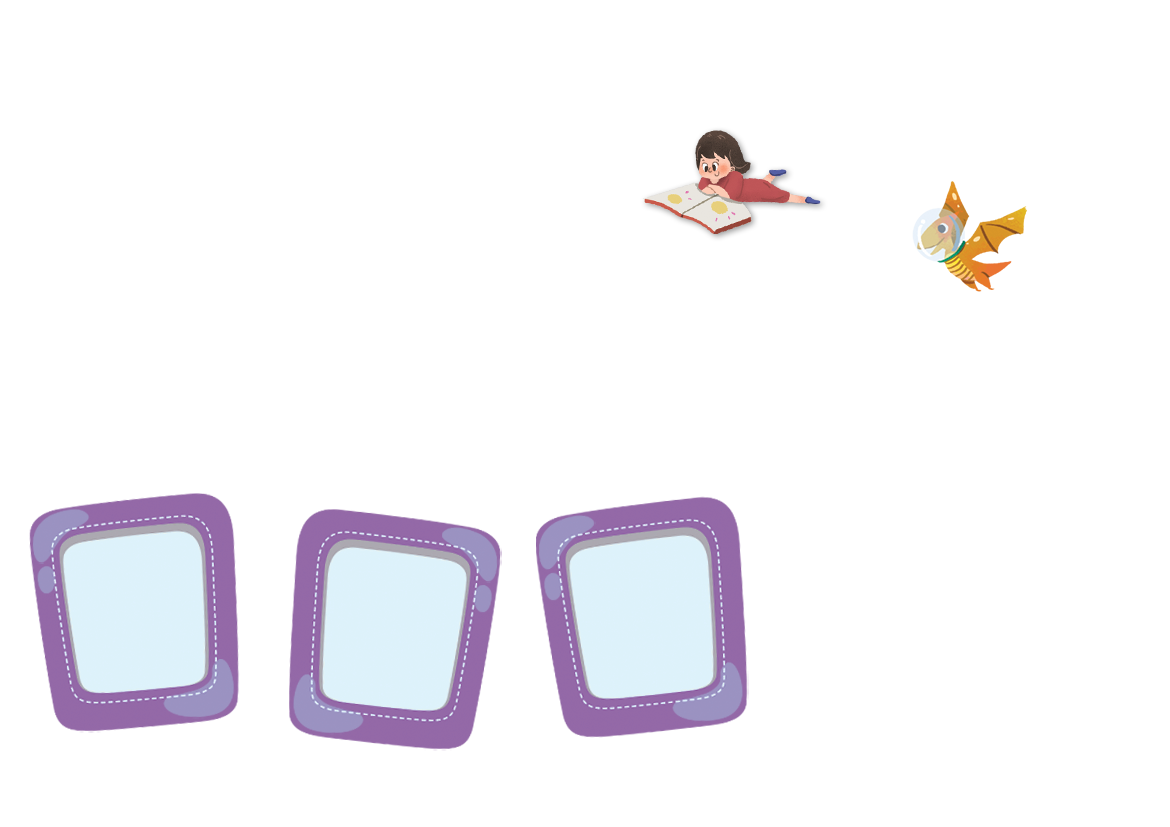 Online Classroom
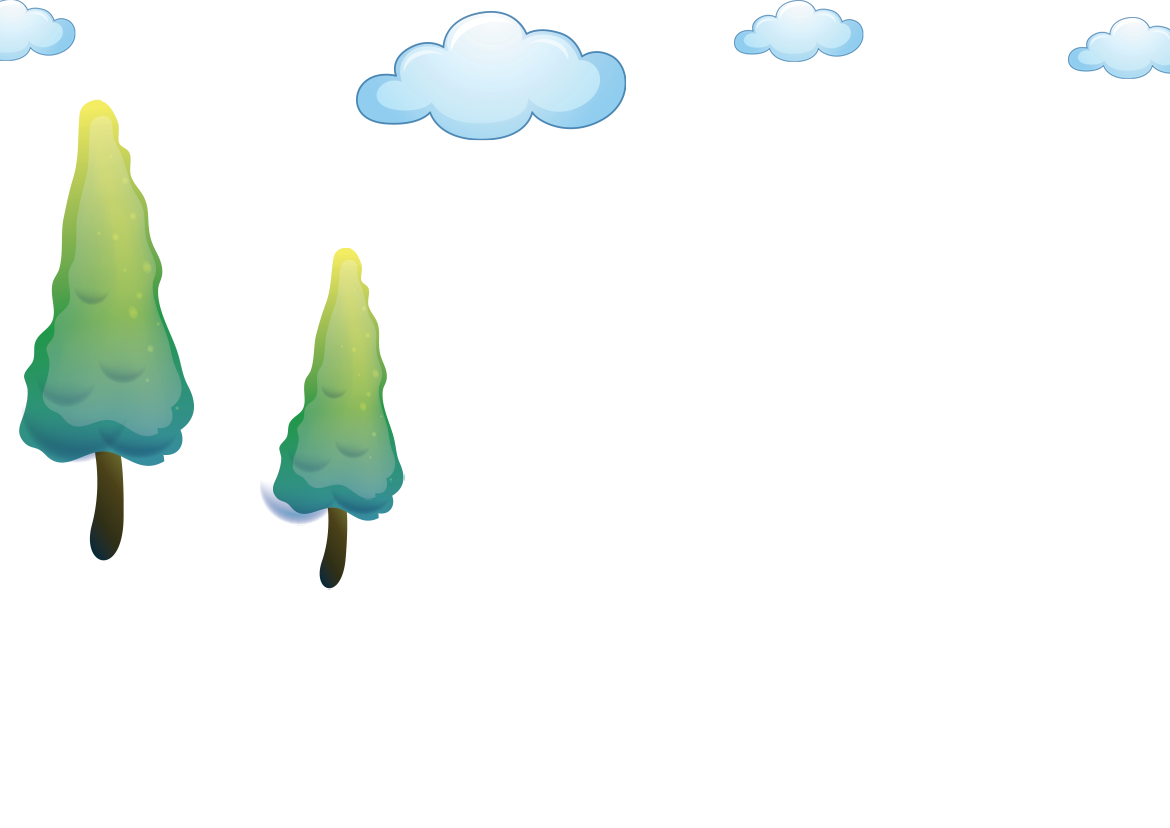 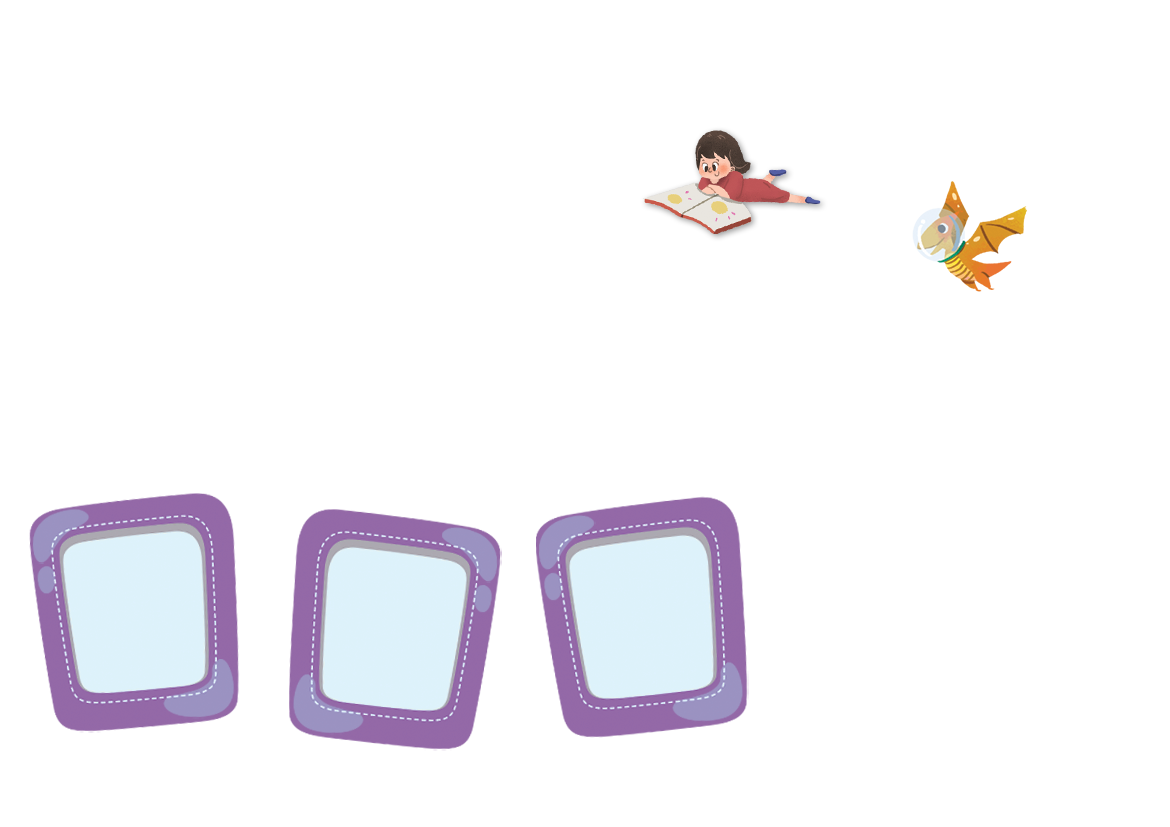 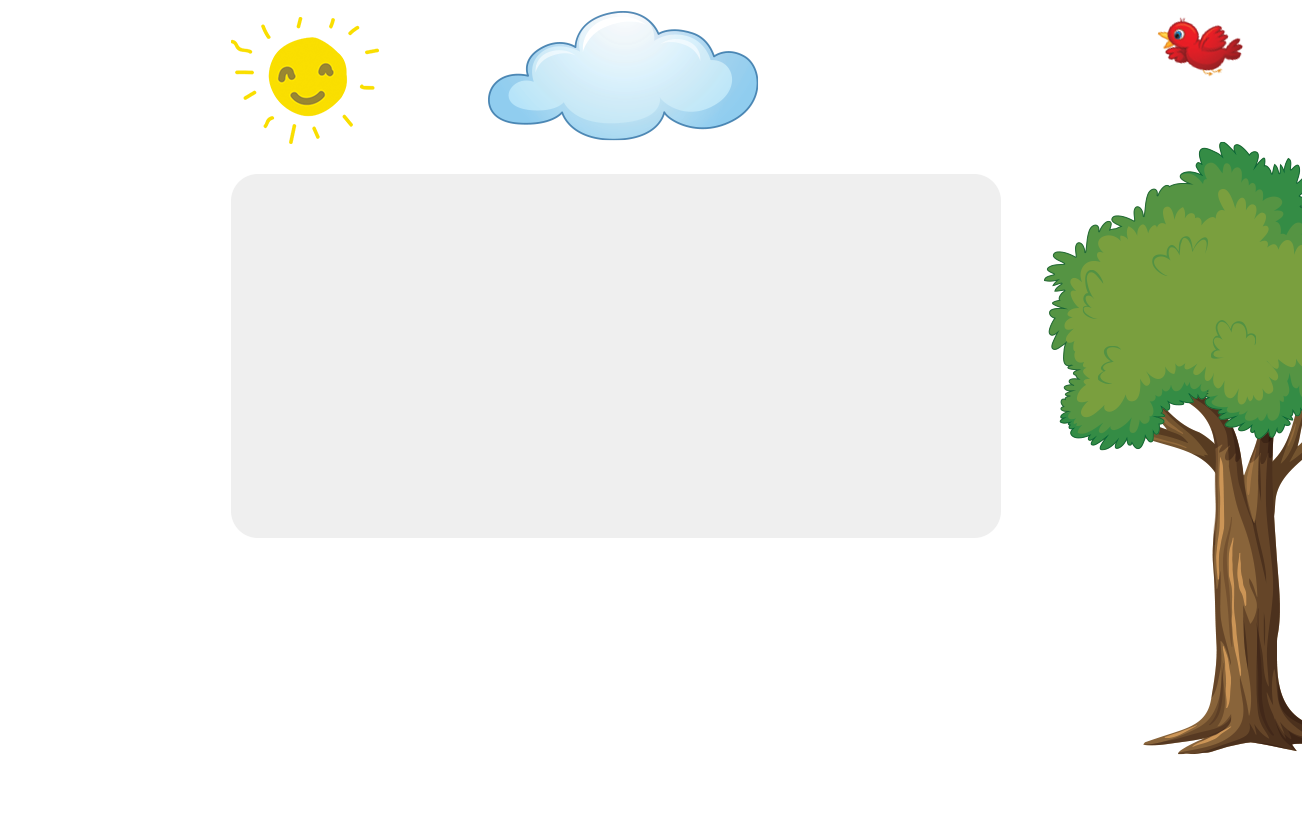 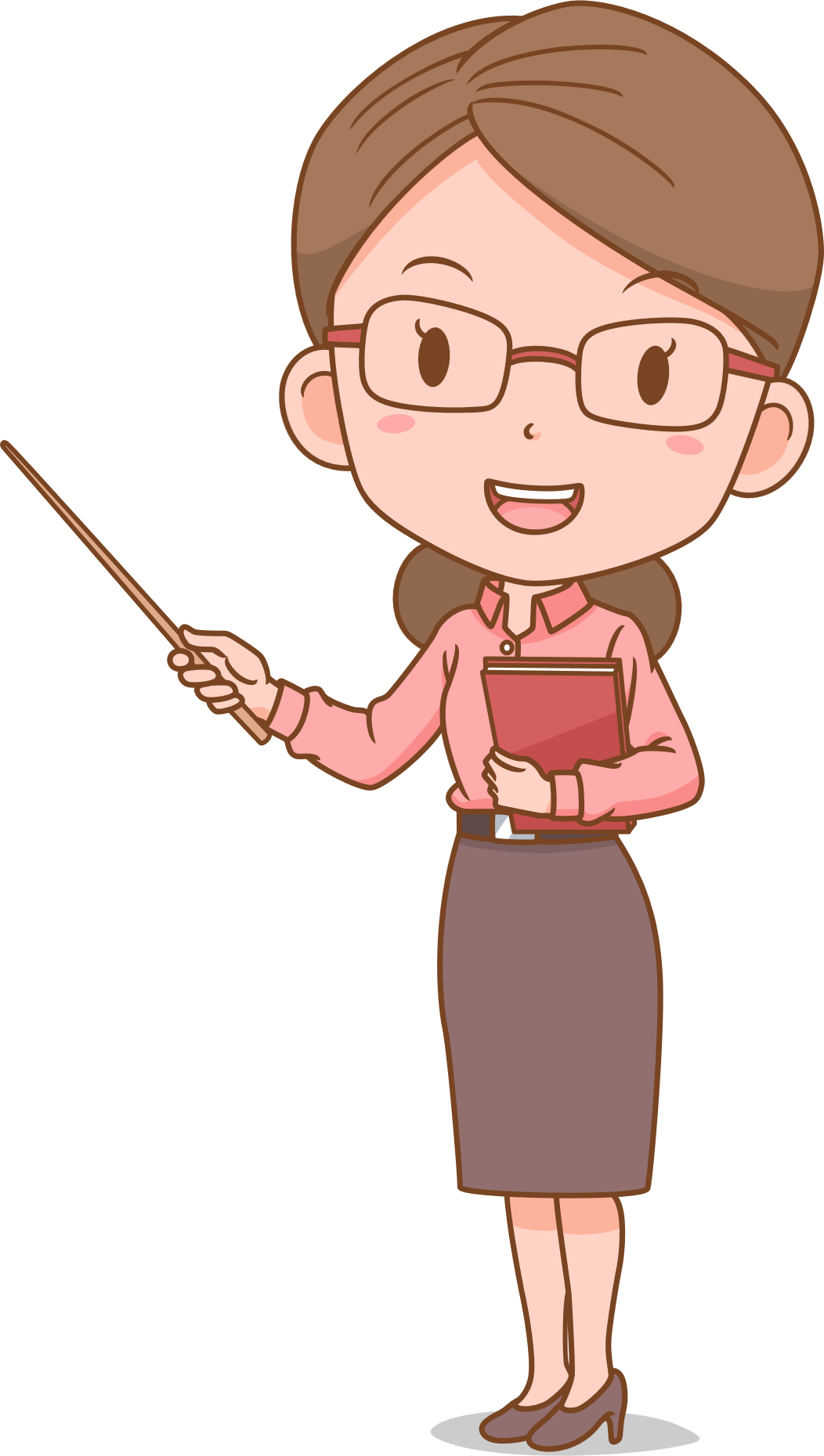 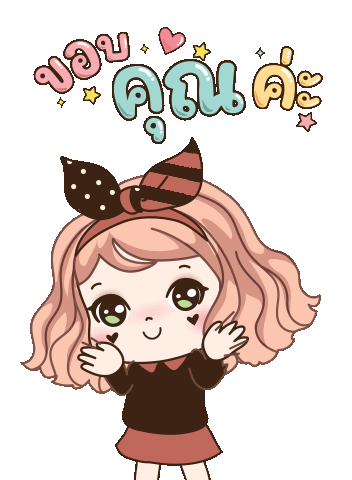 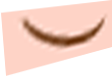 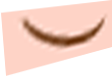 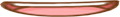 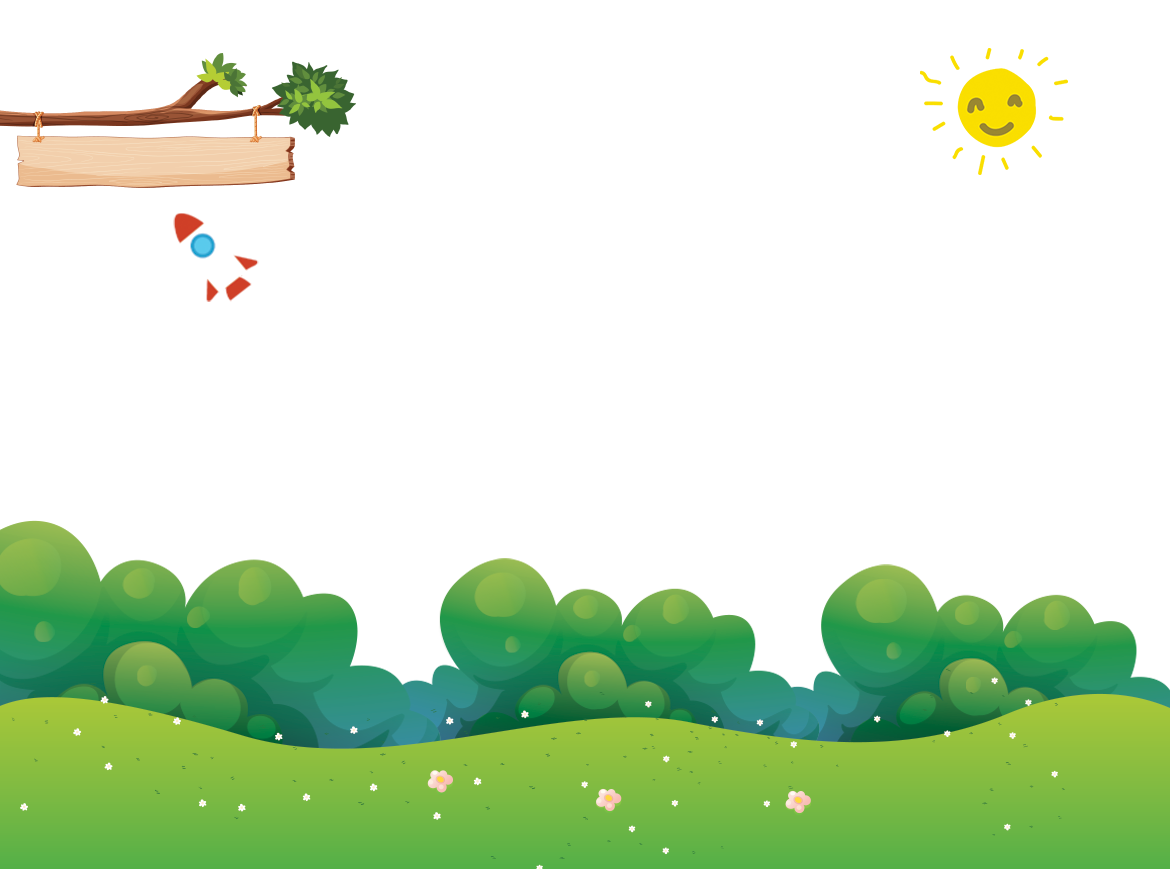 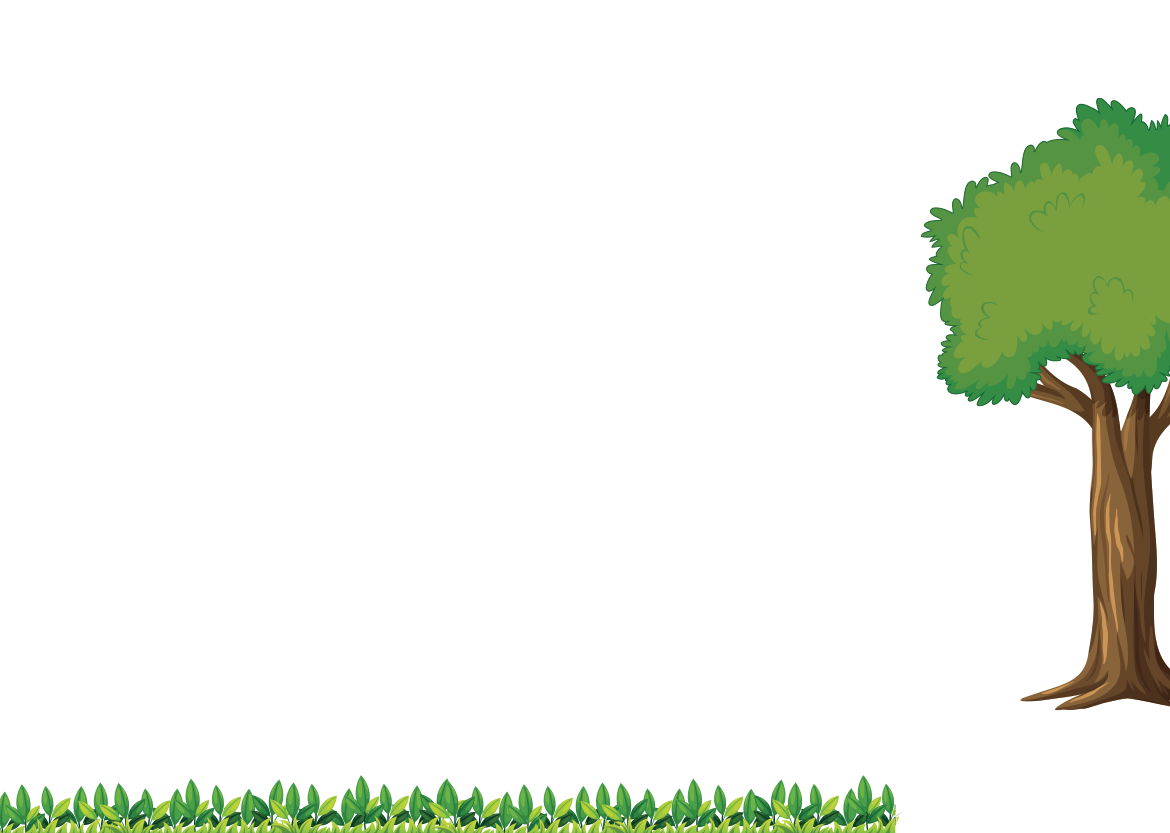 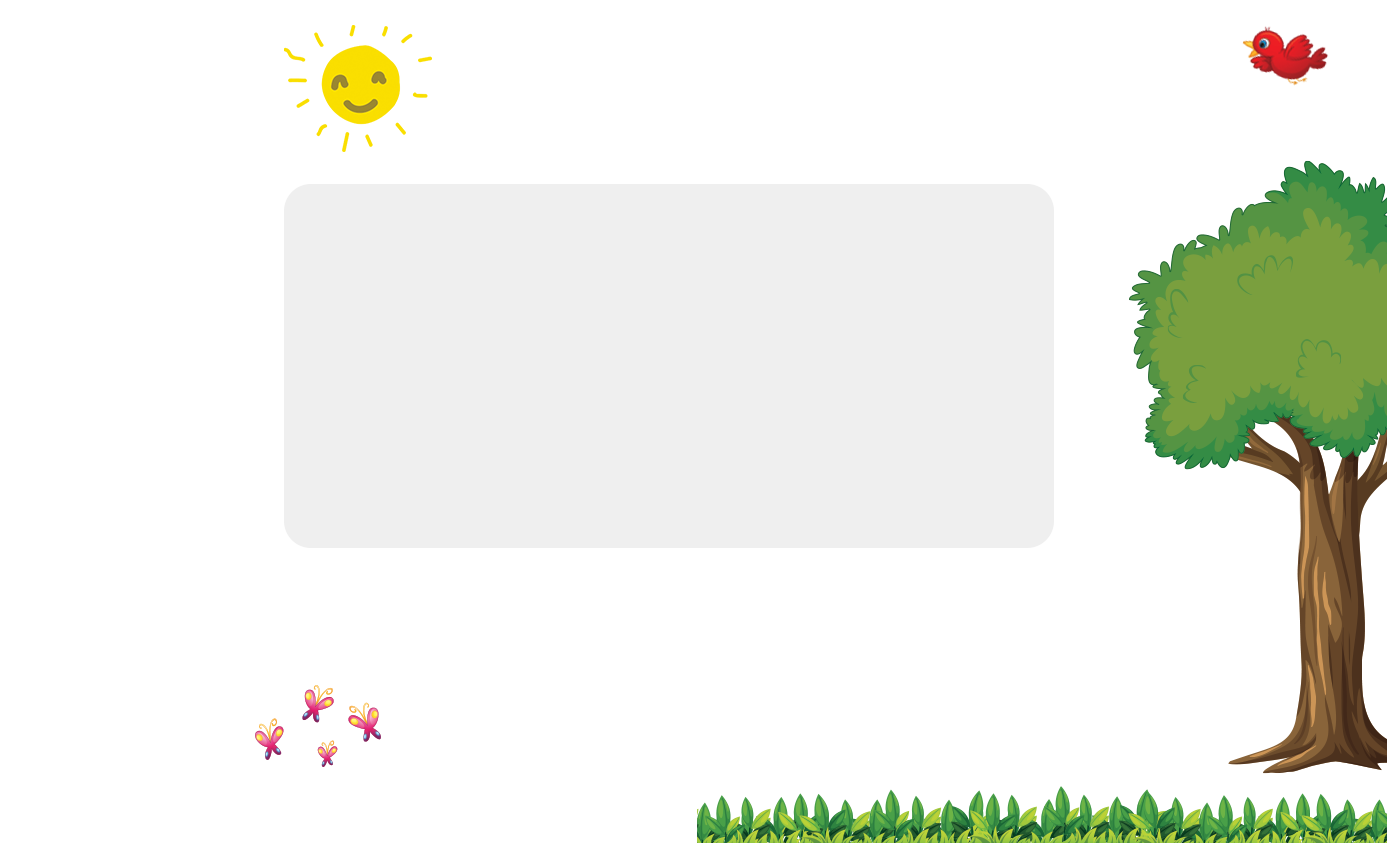 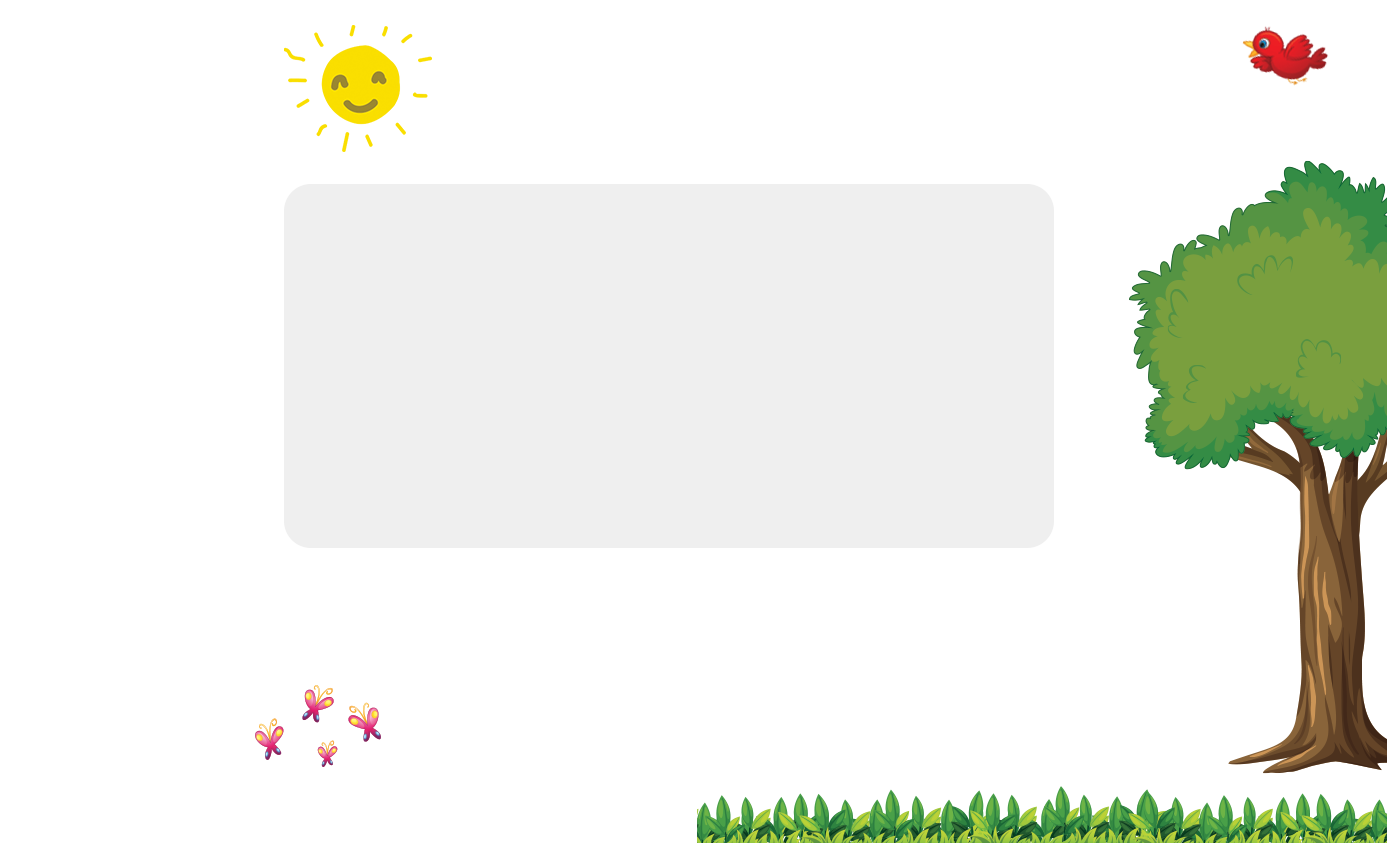 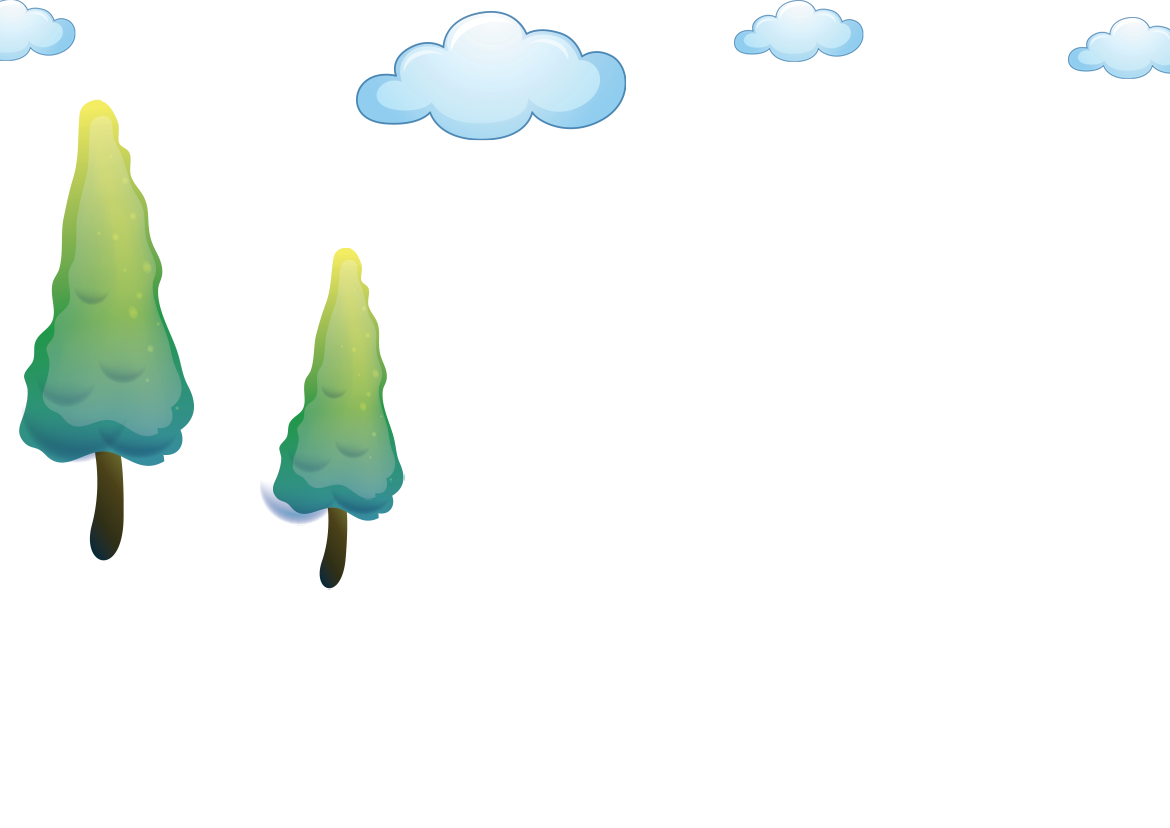 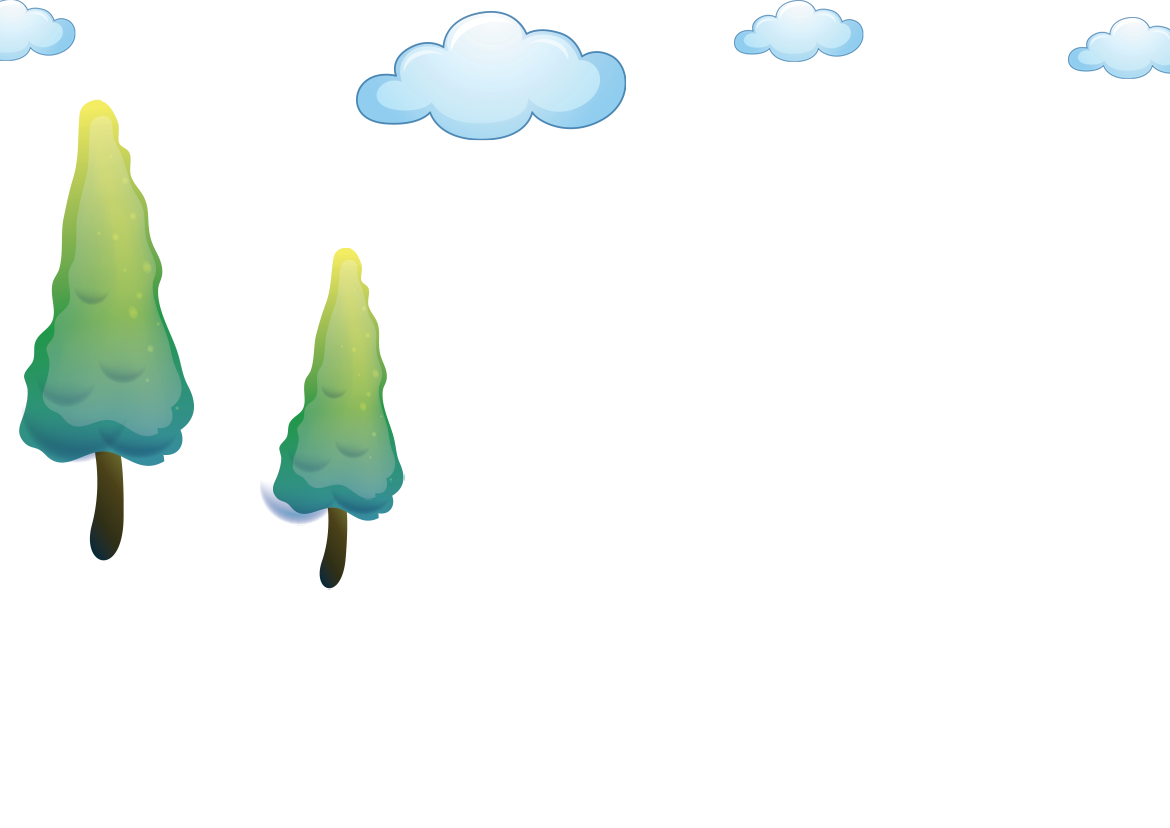 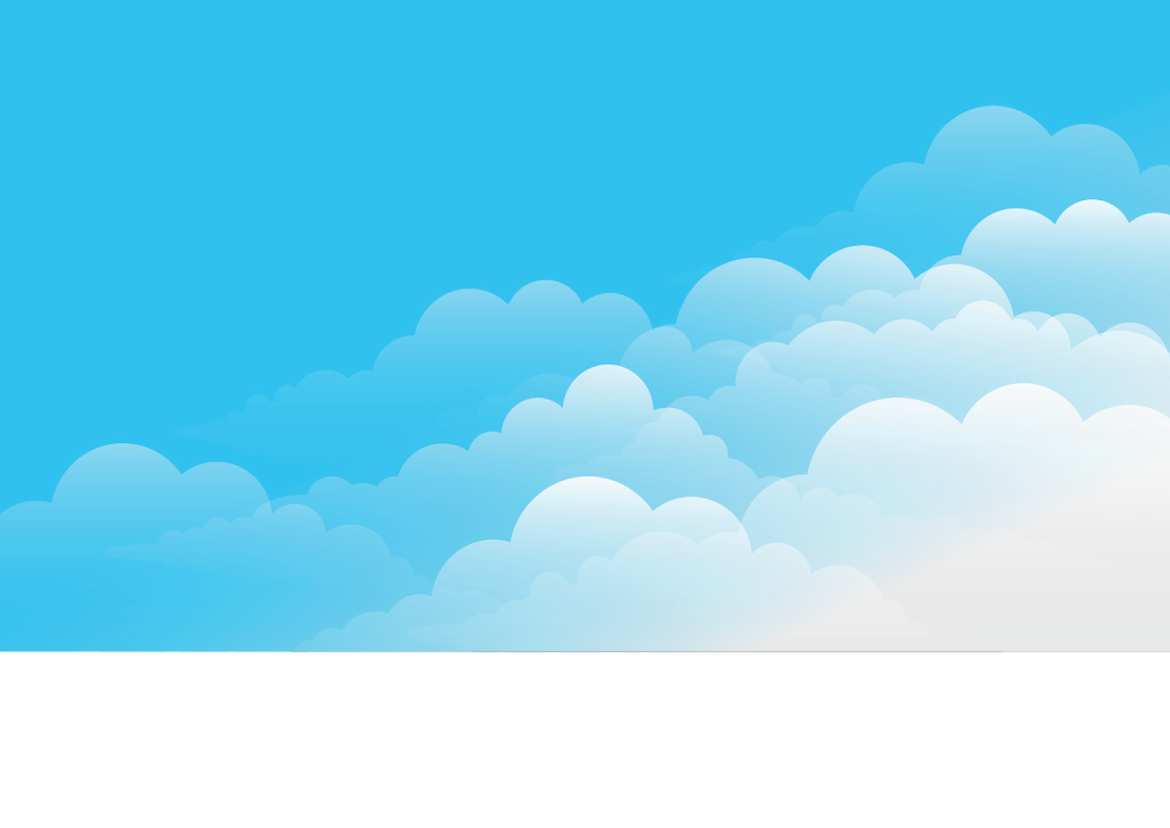 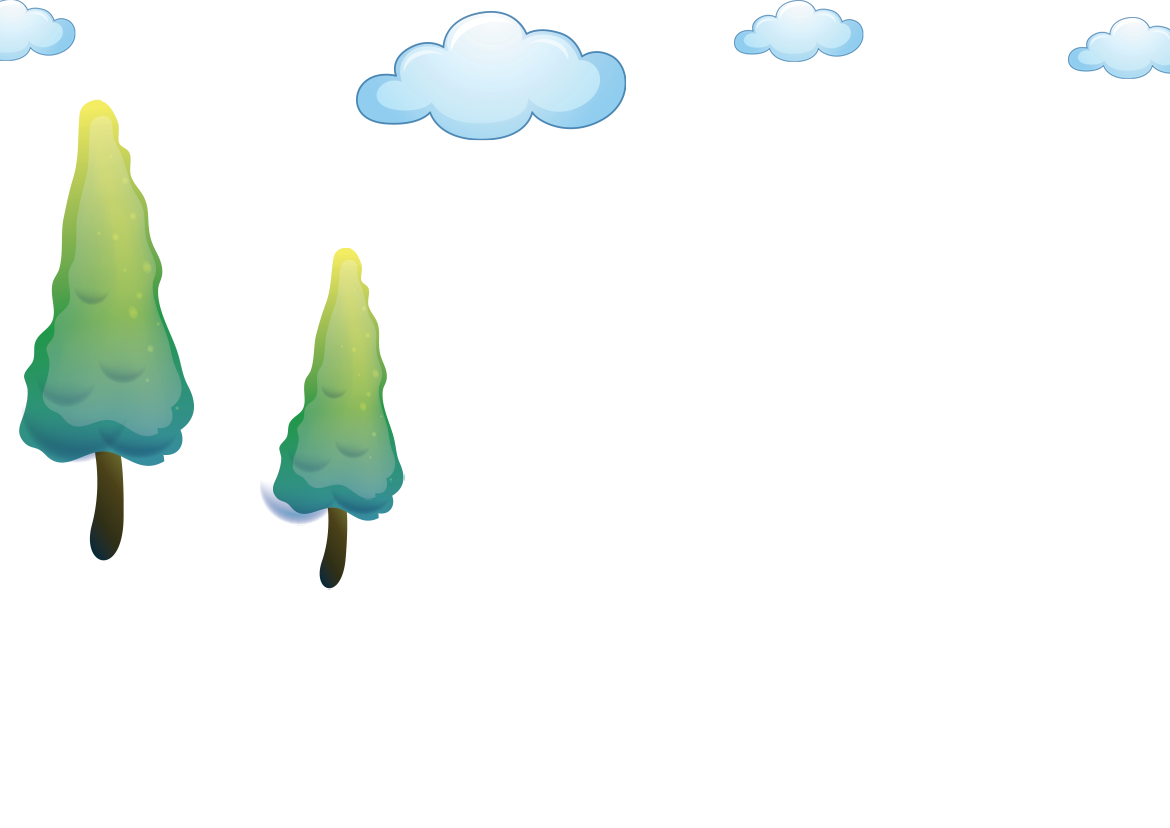 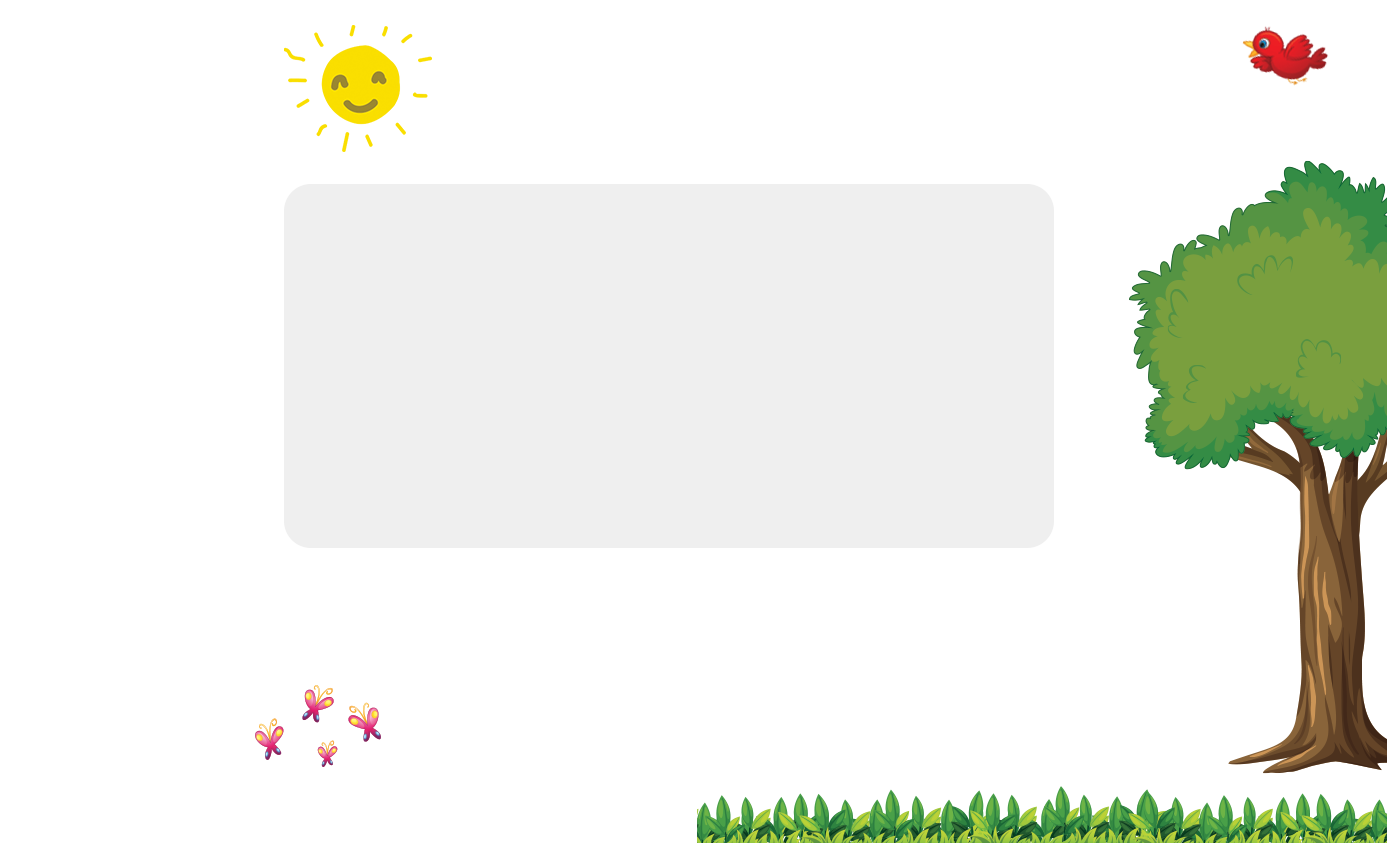 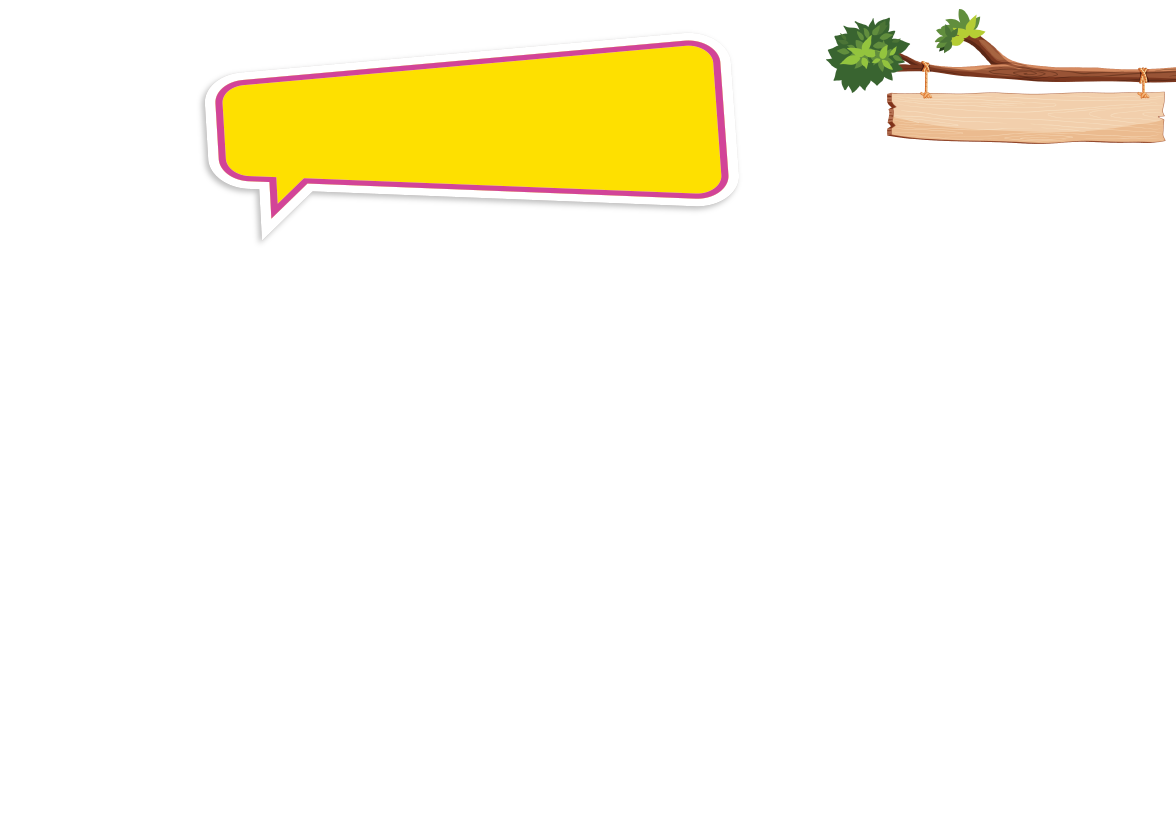 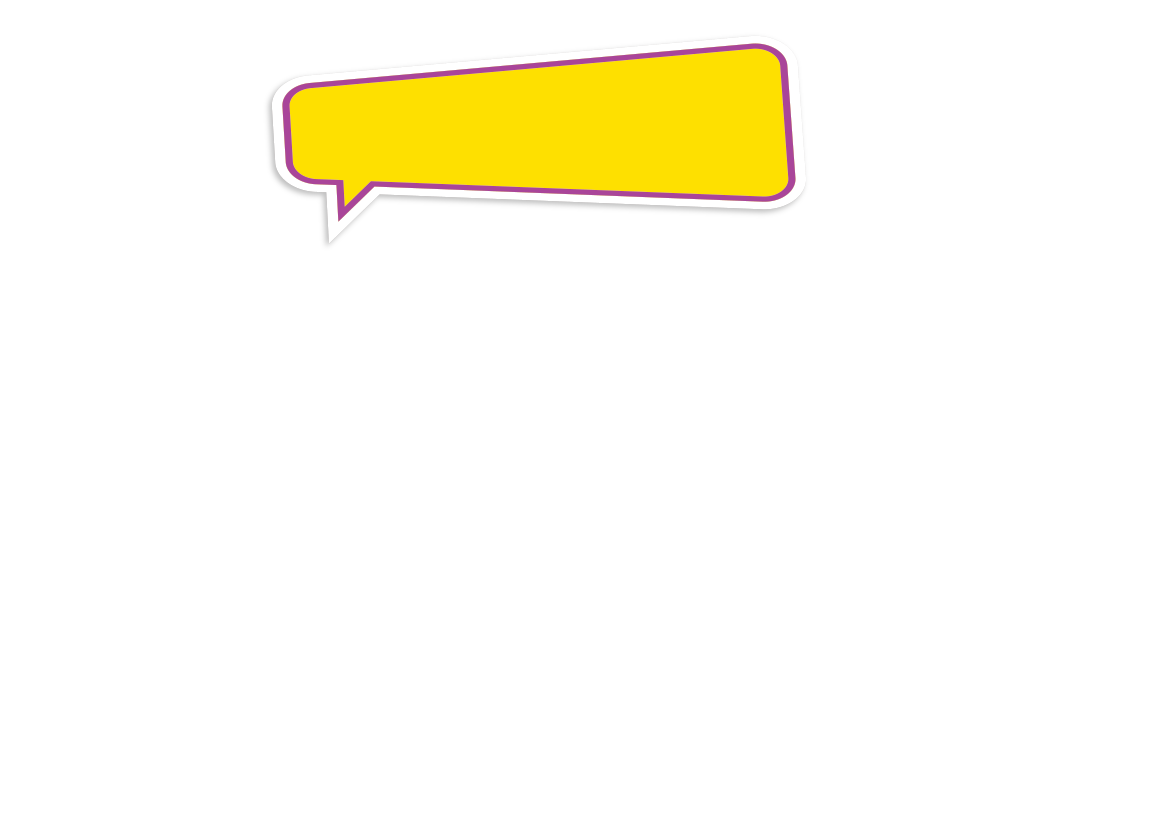 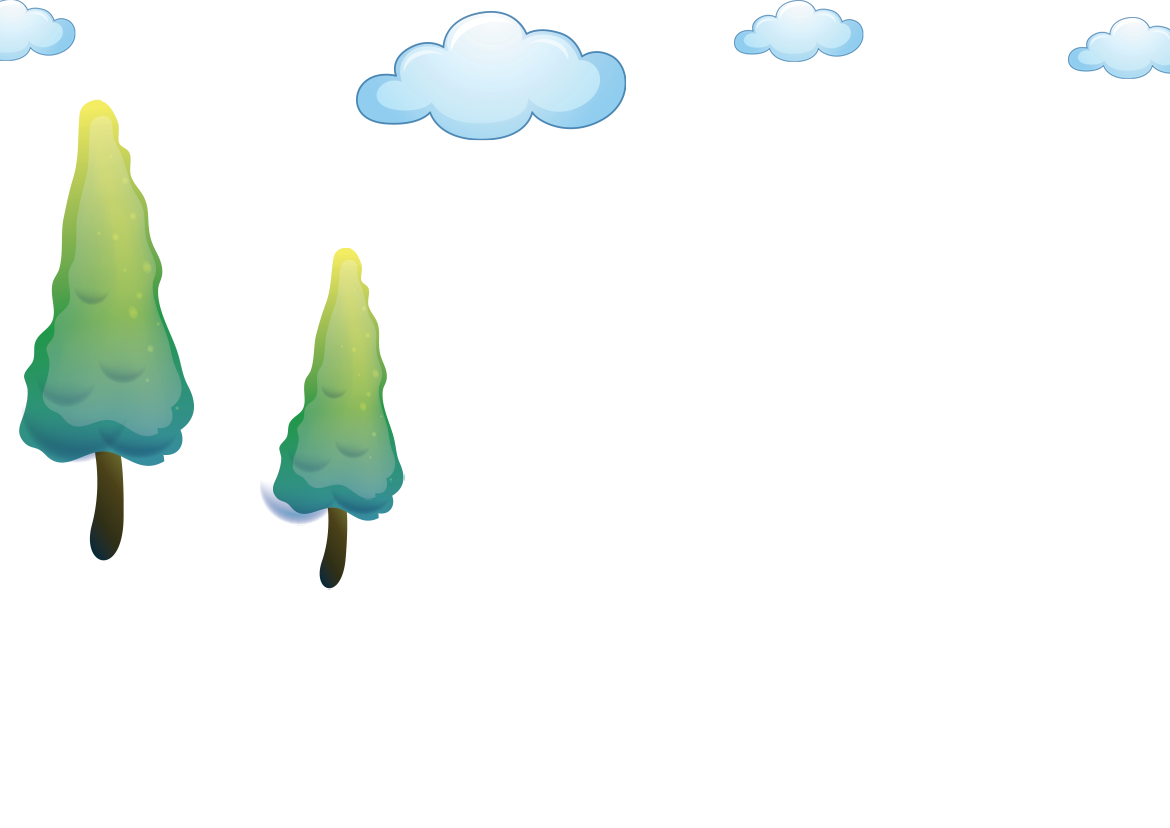 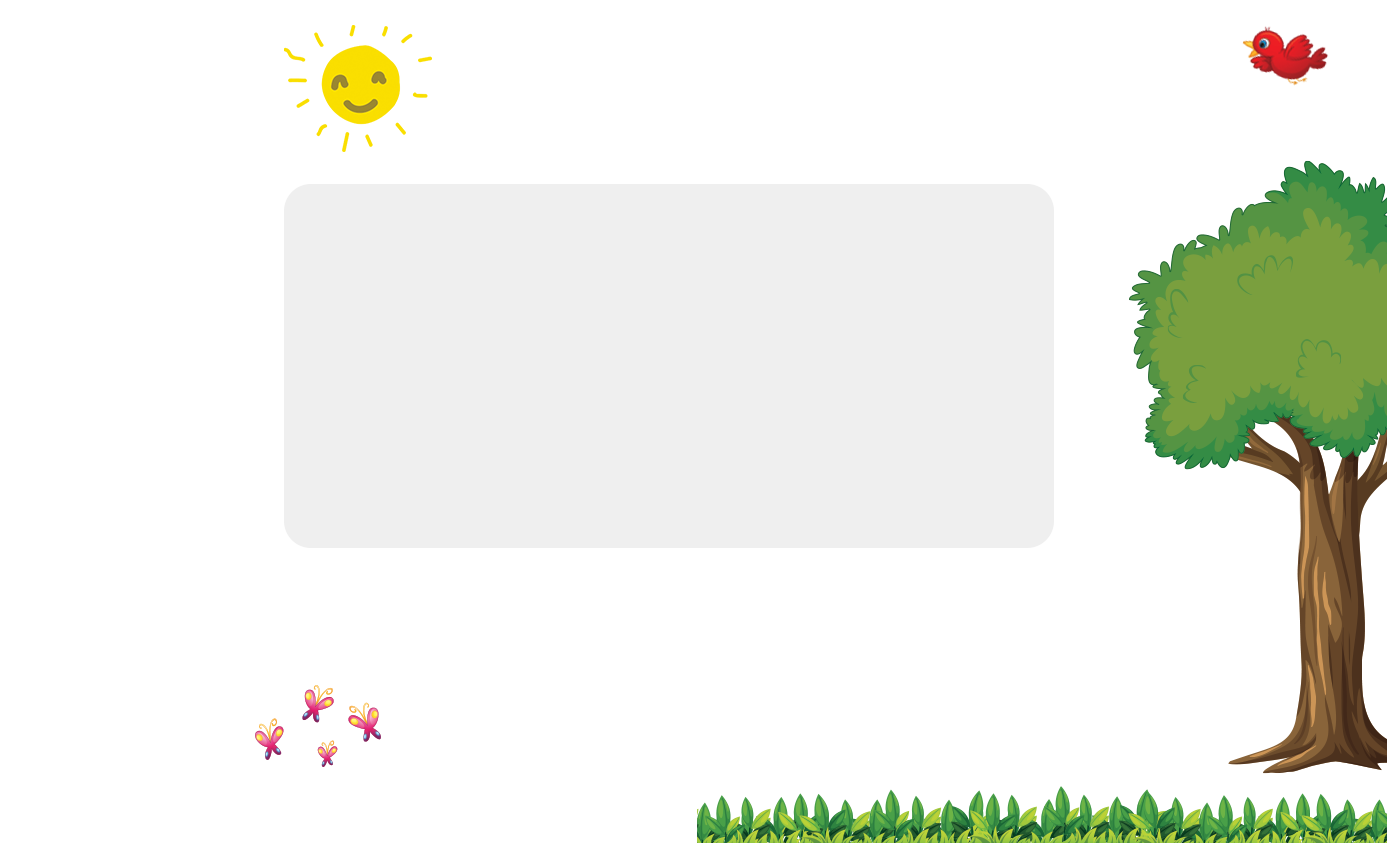 ขอบคุณ
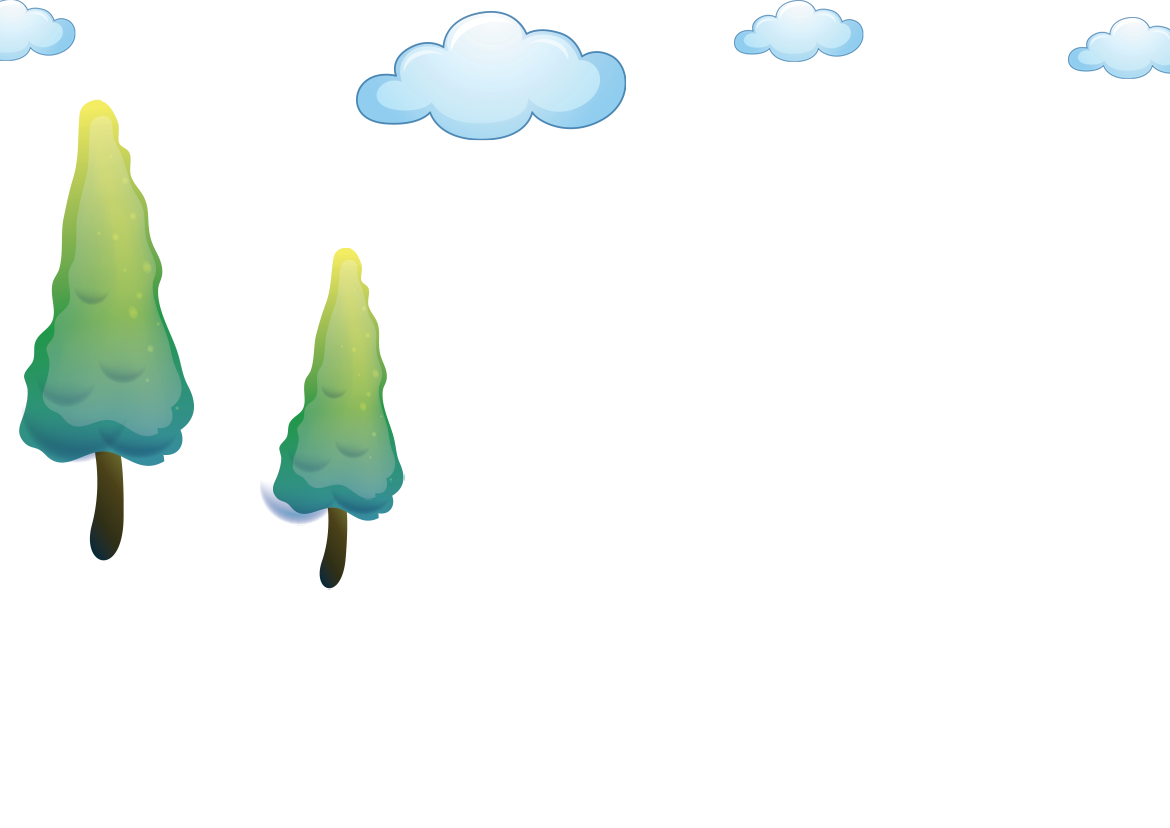 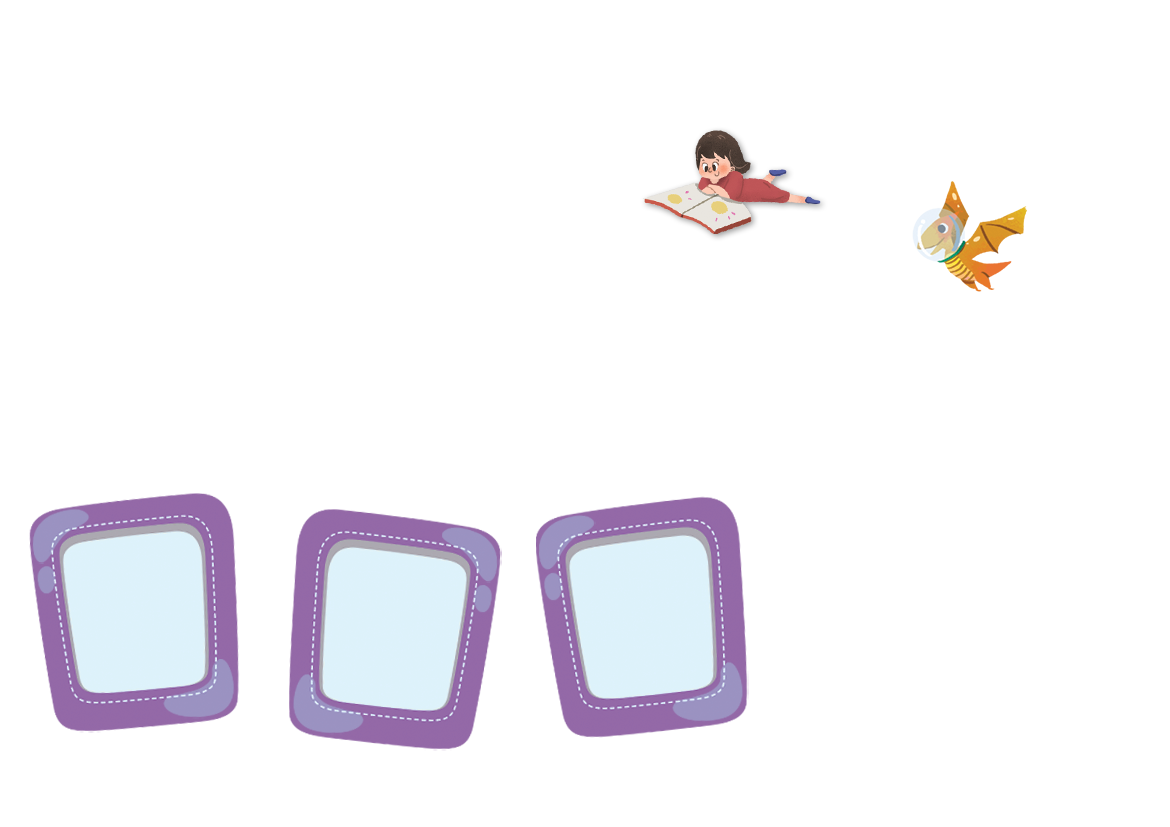 Online Classroom
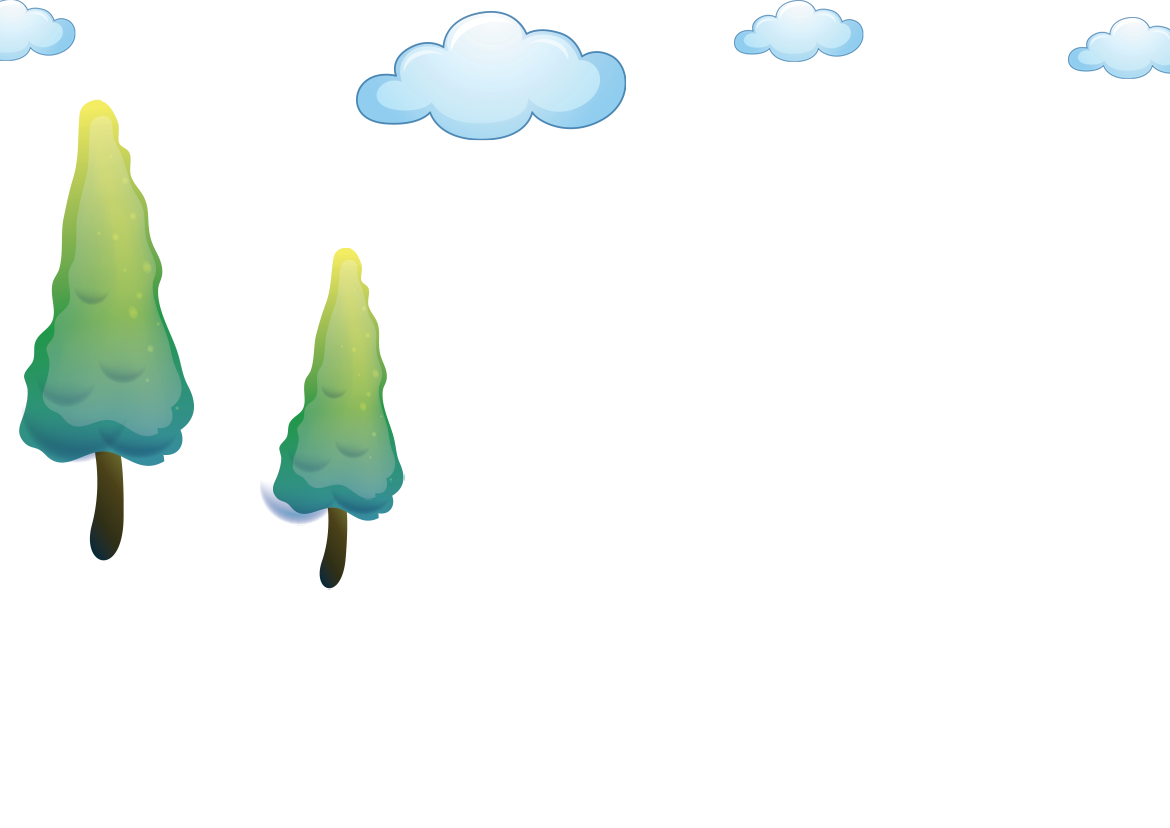 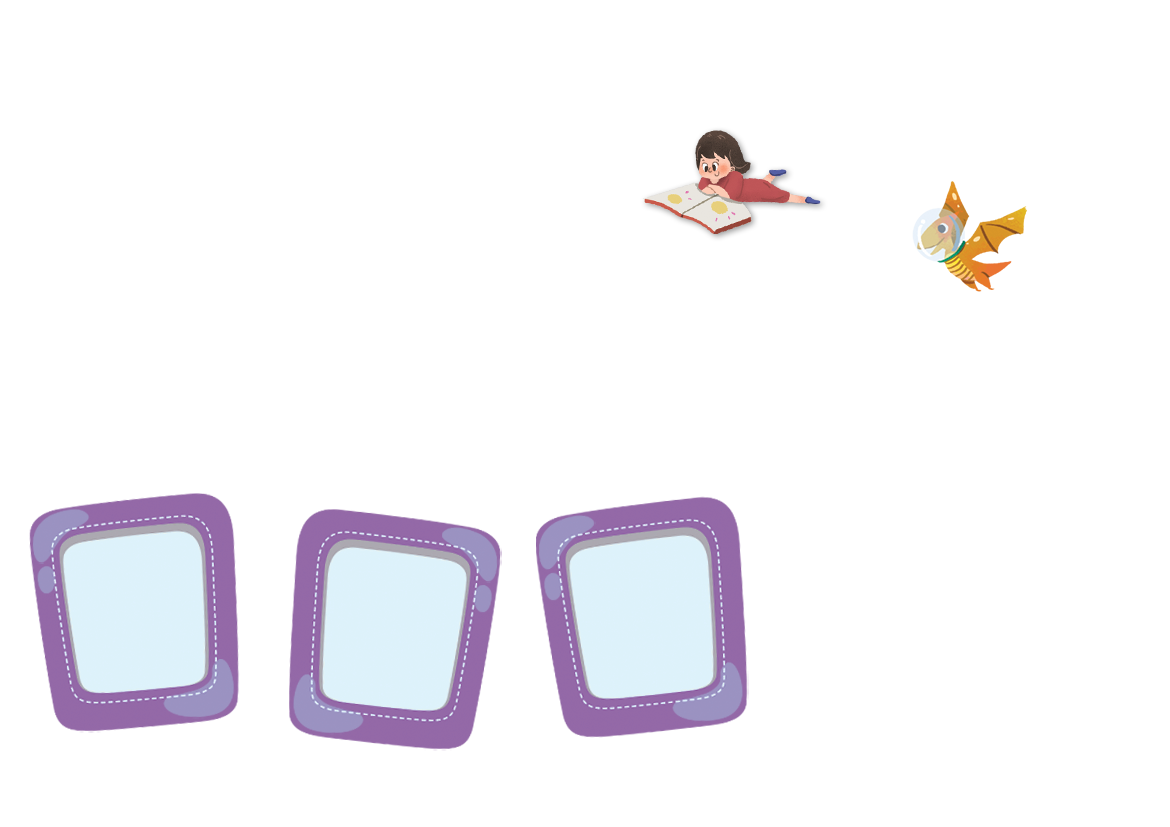 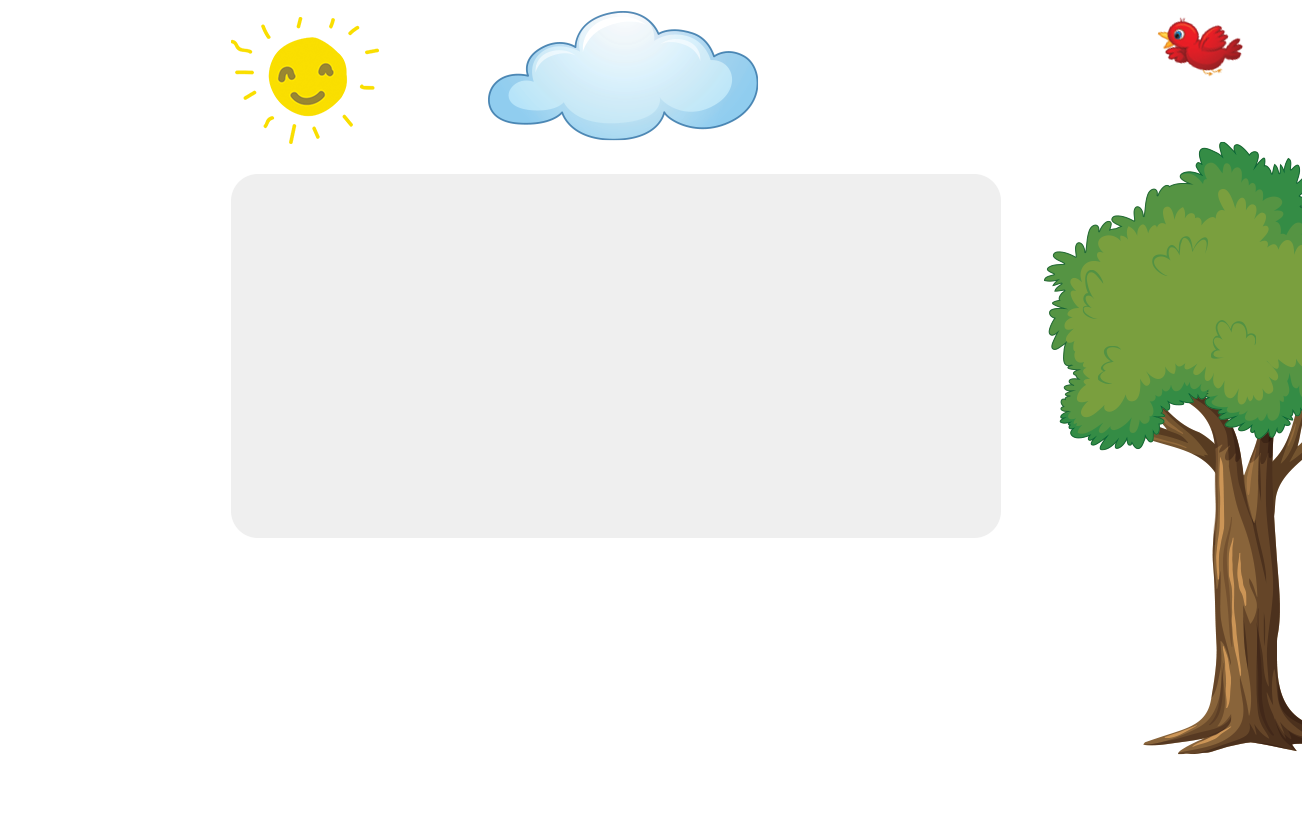 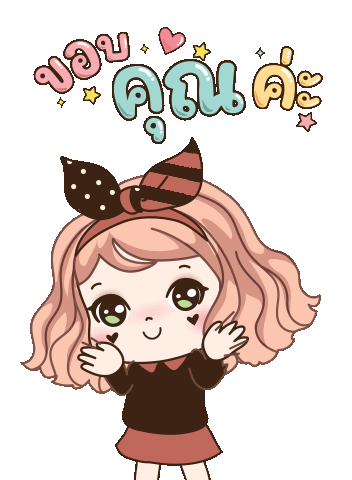 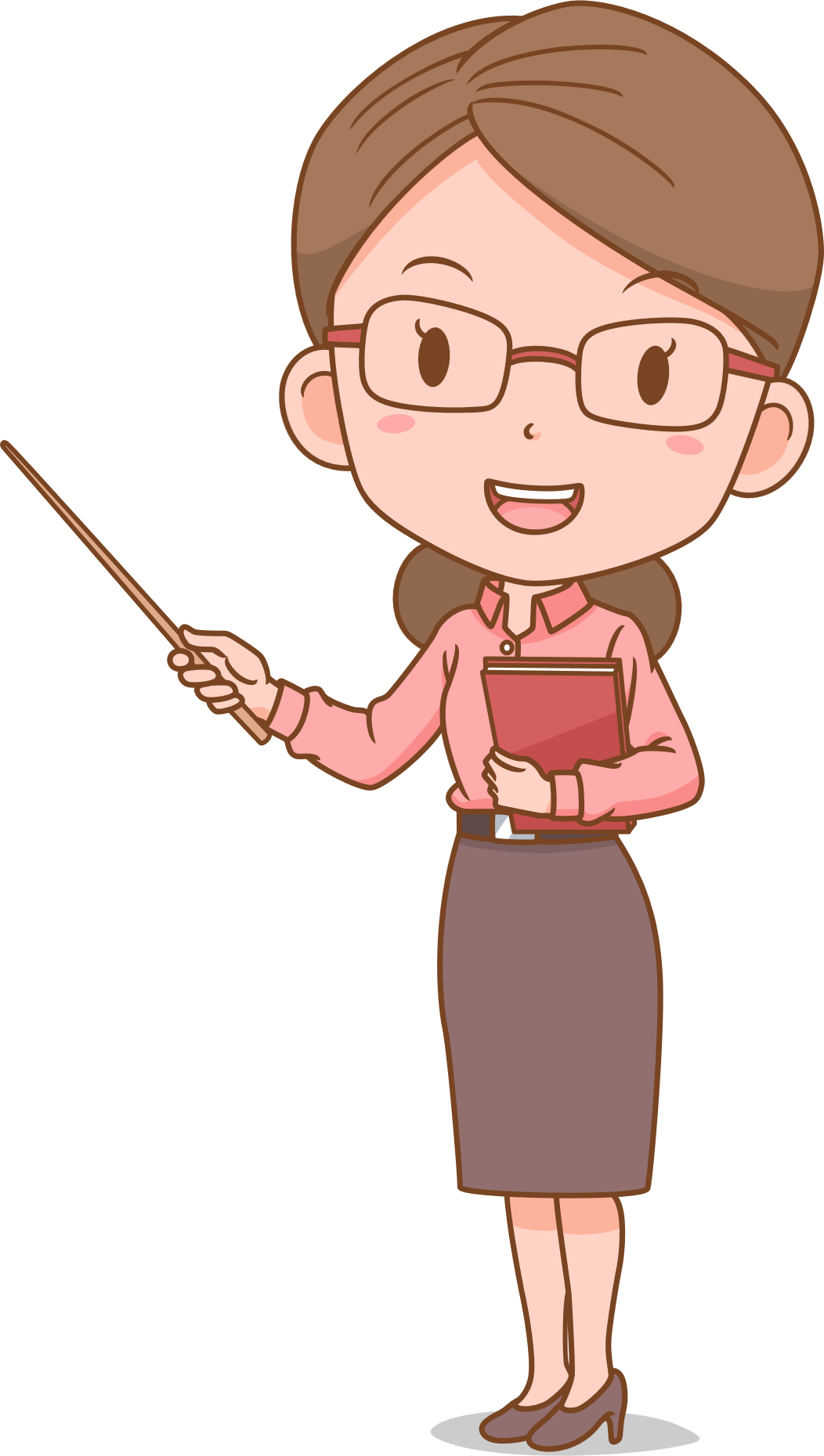 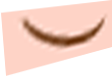 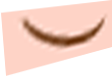 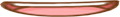 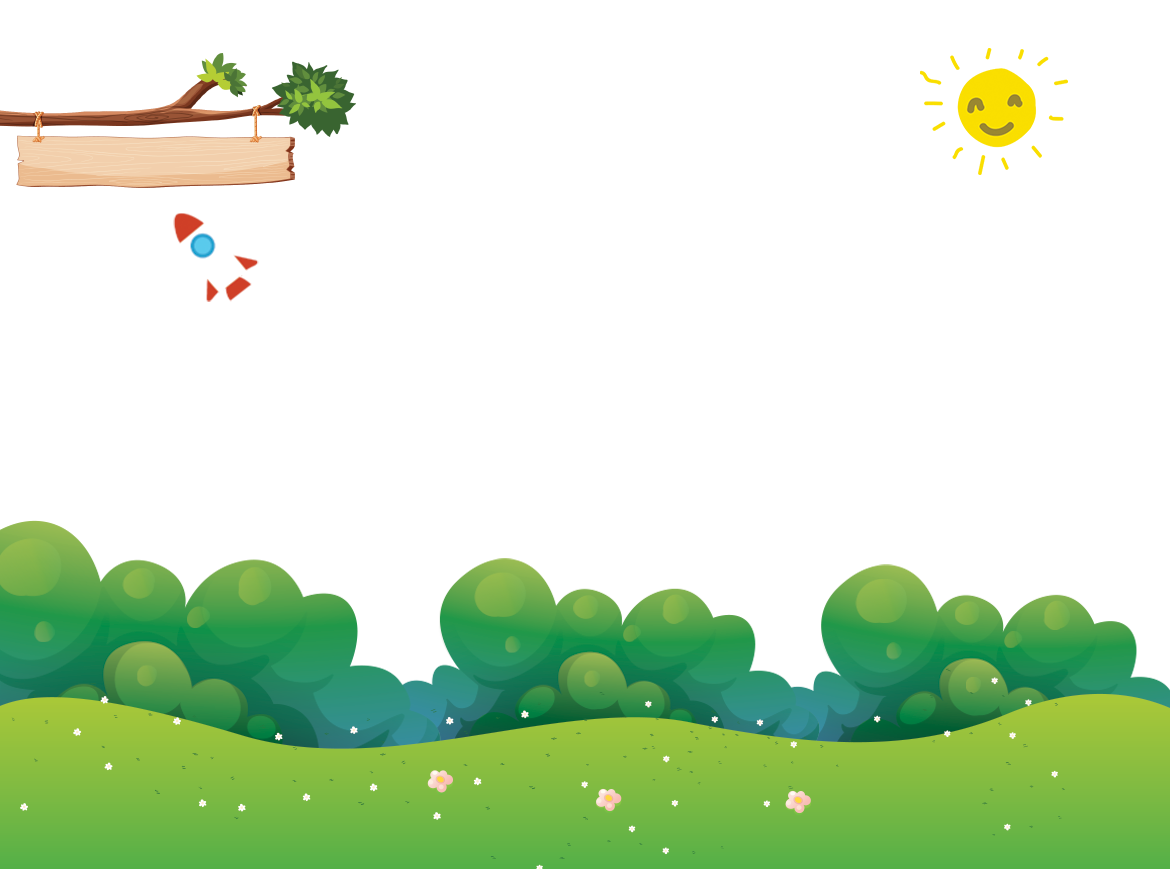 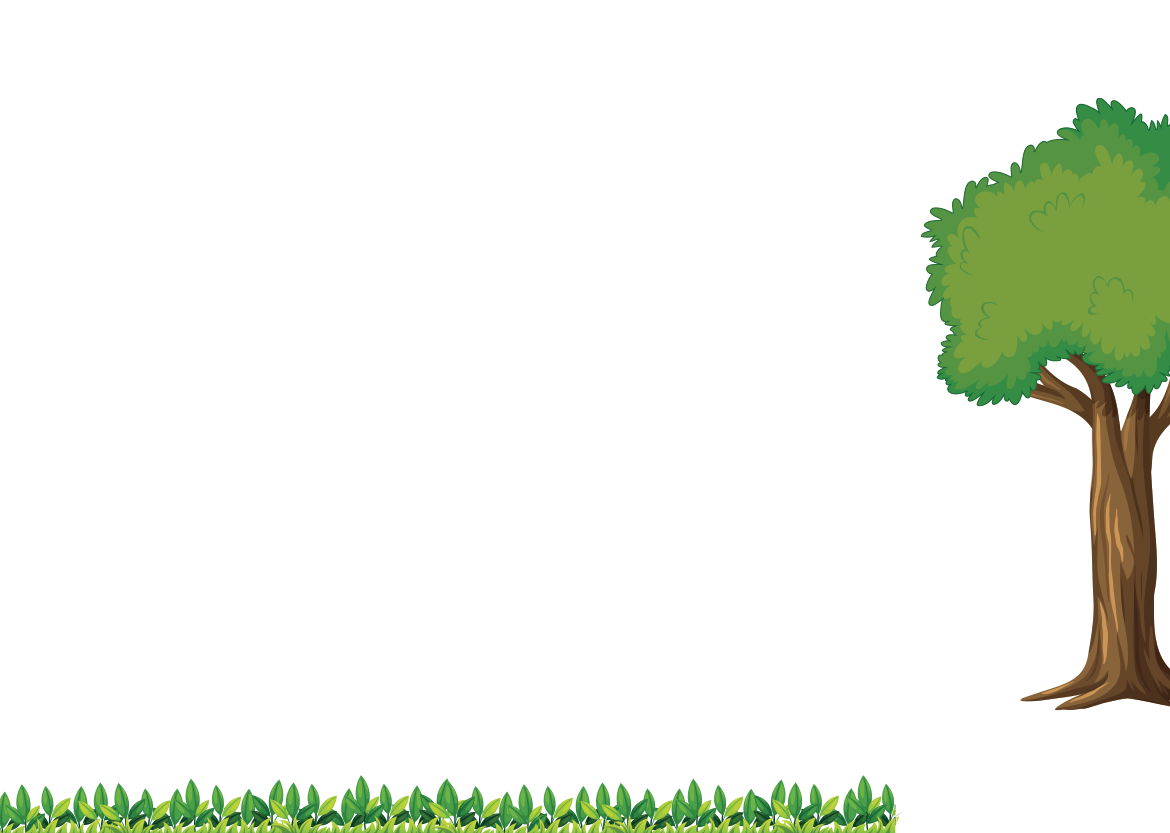 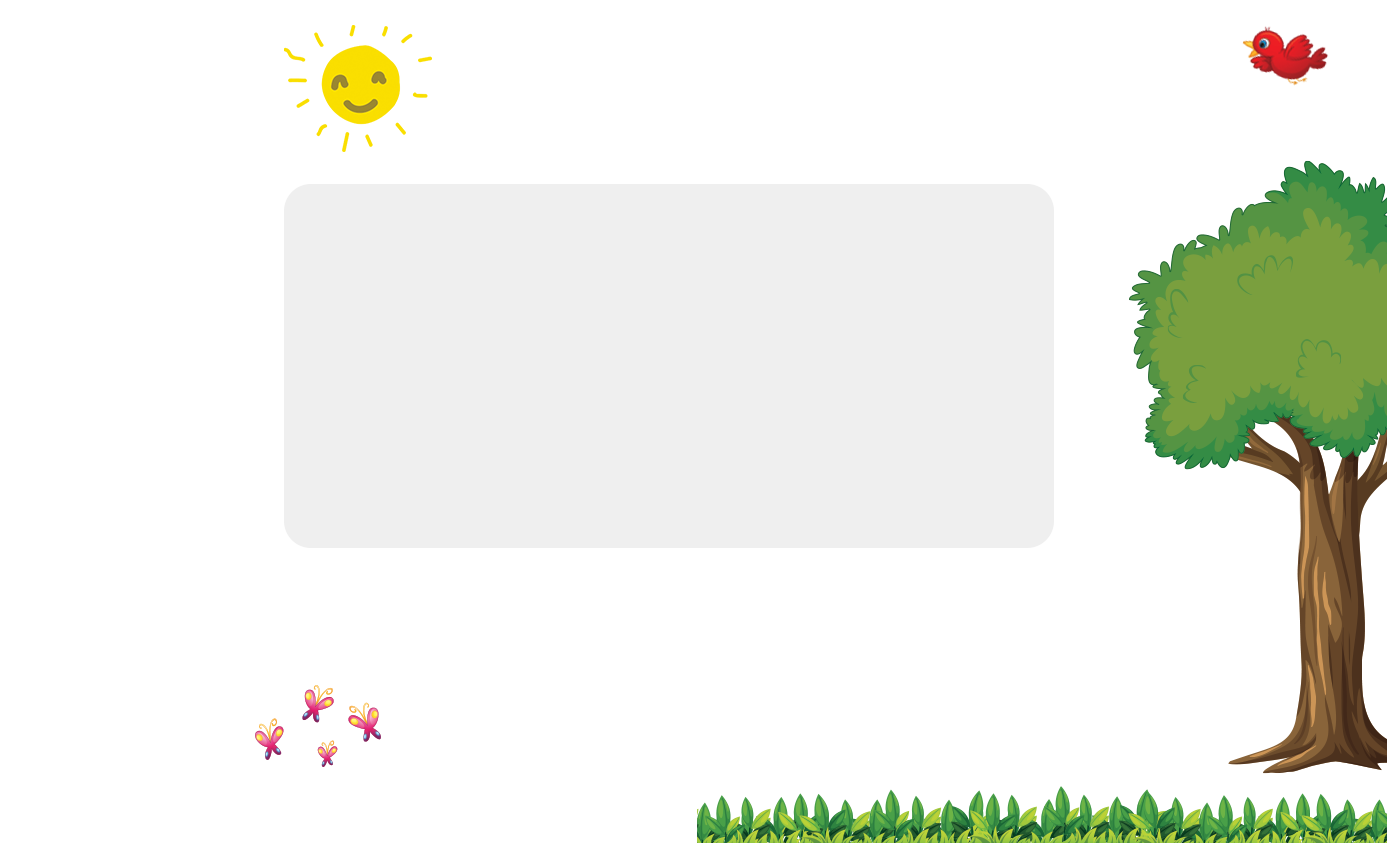 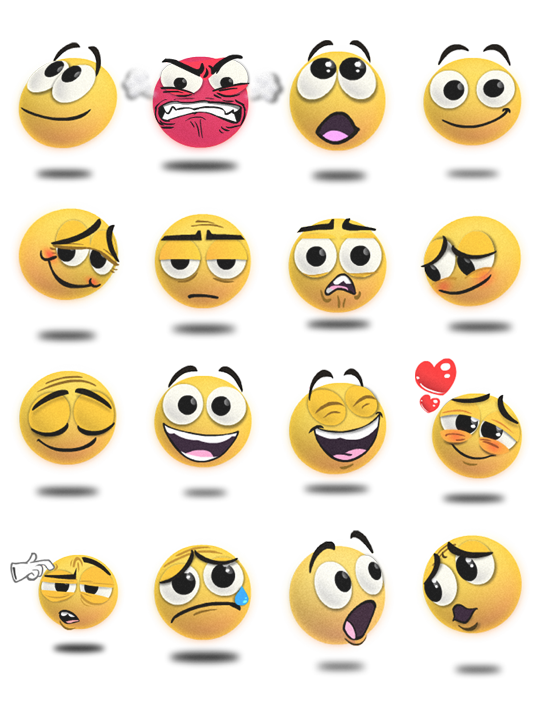 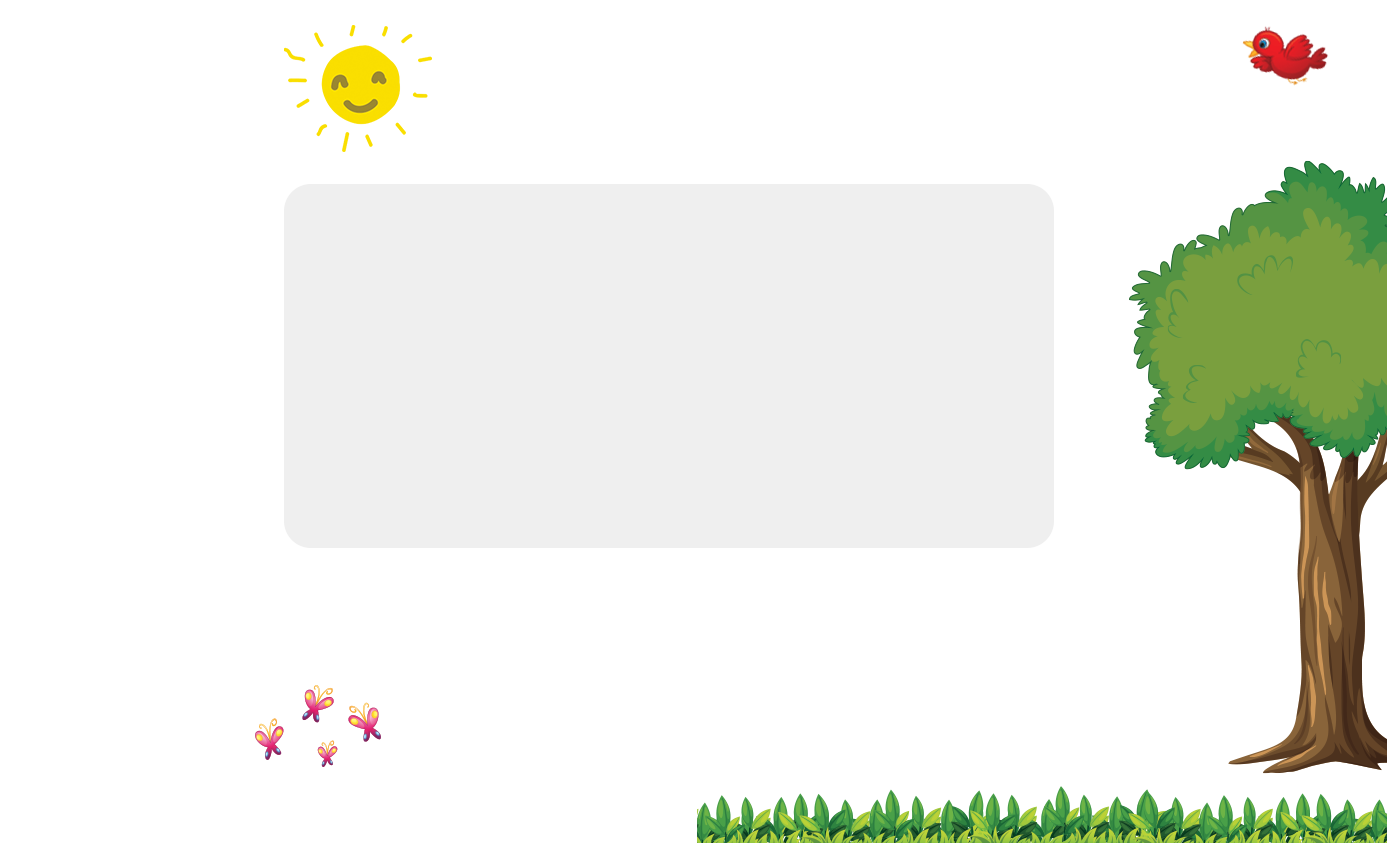 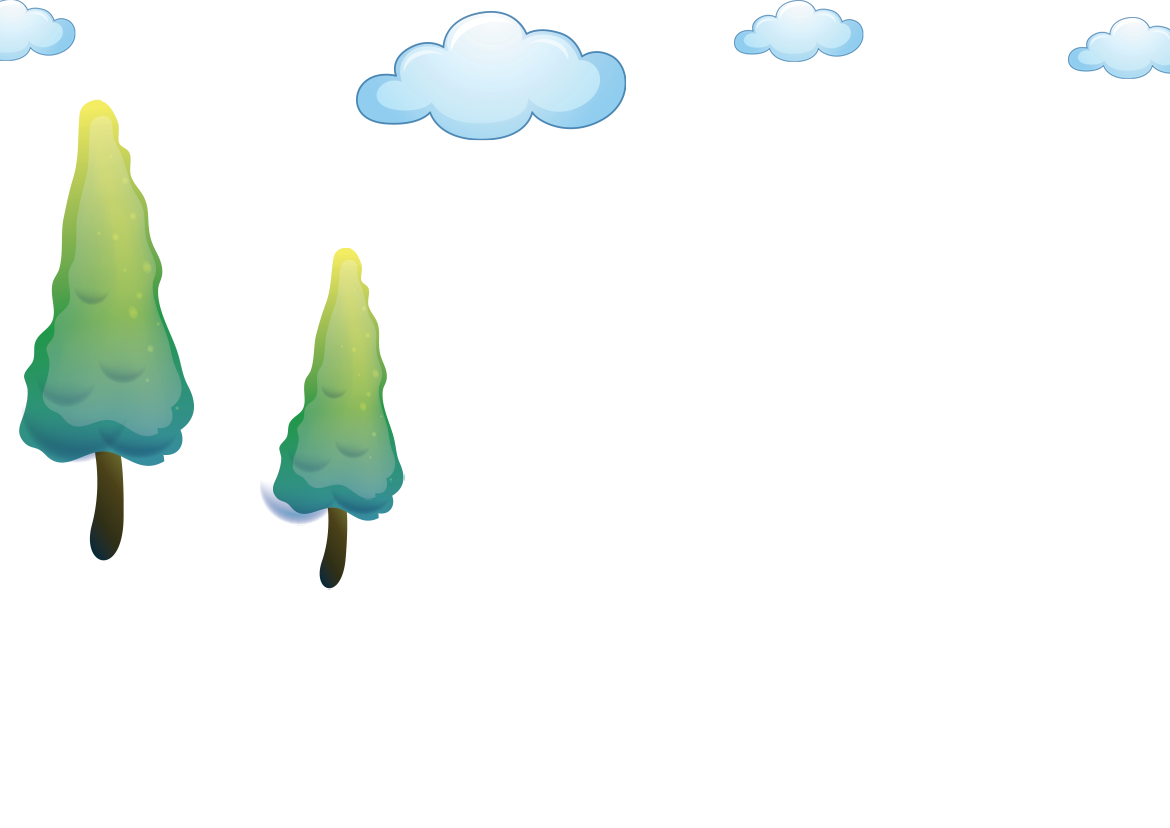 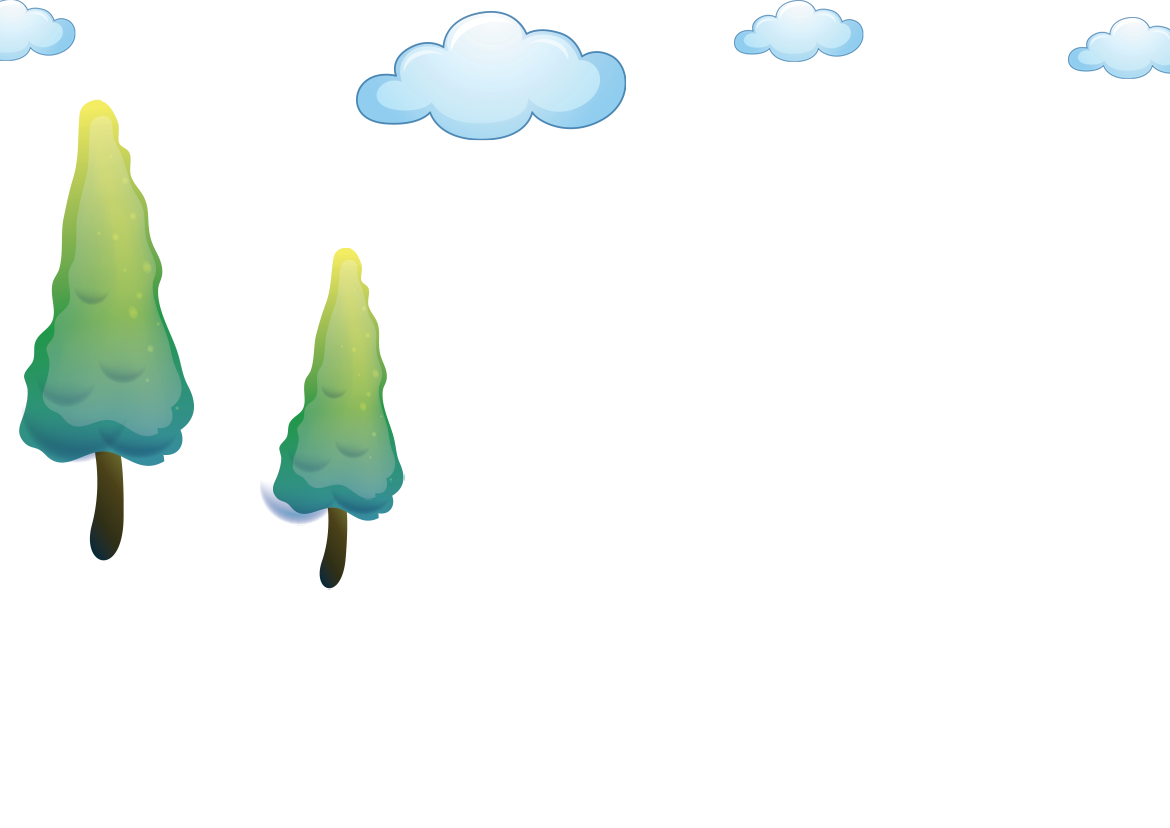 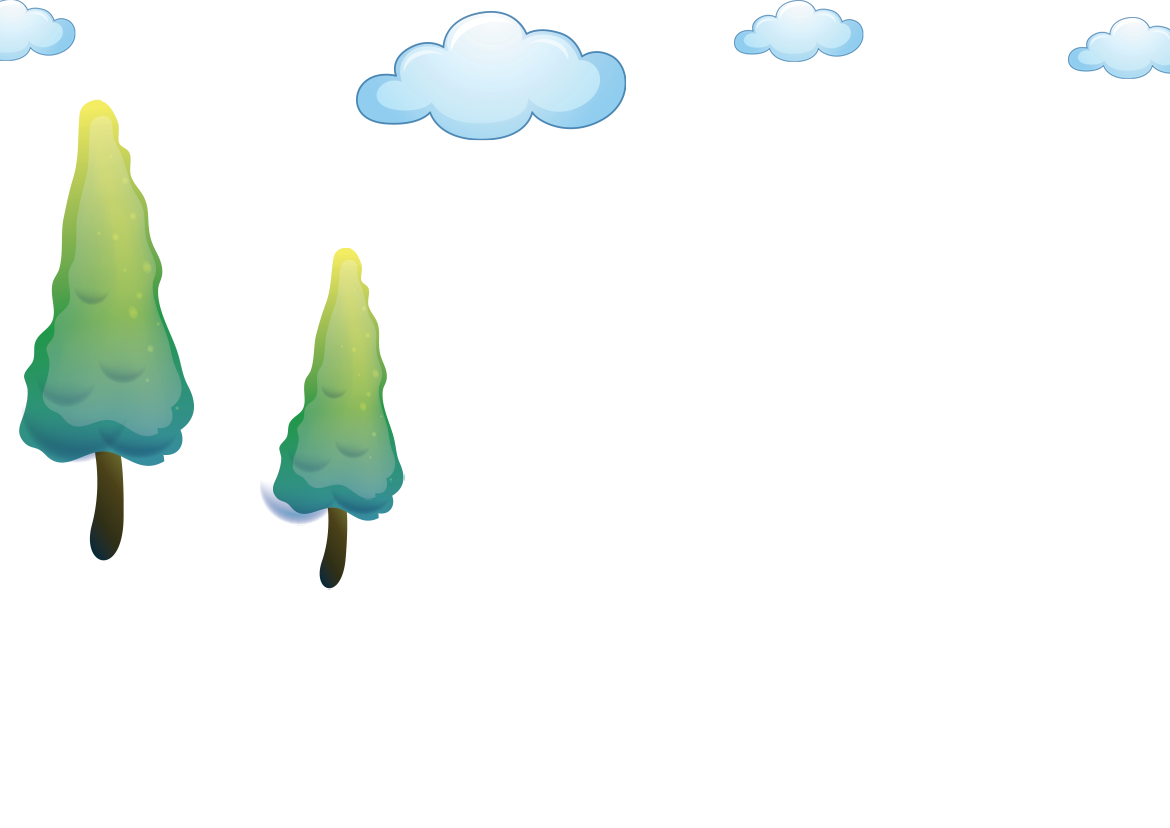 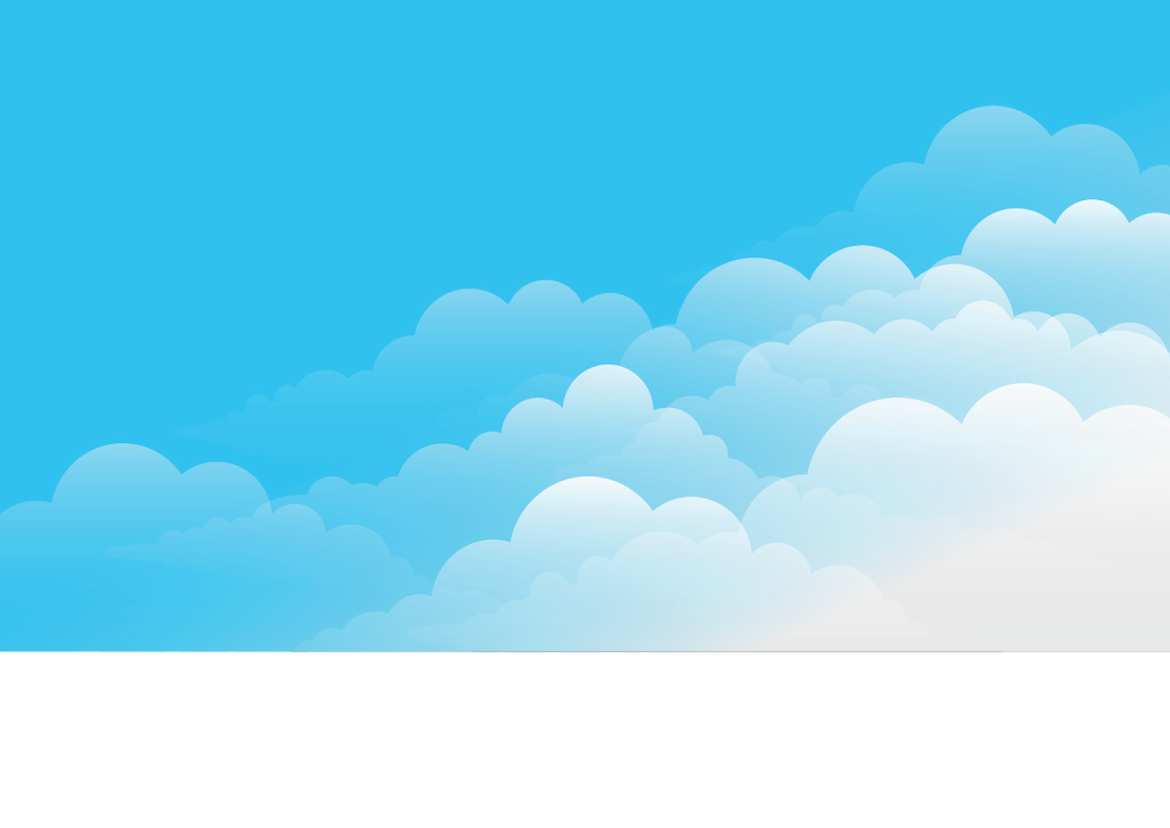 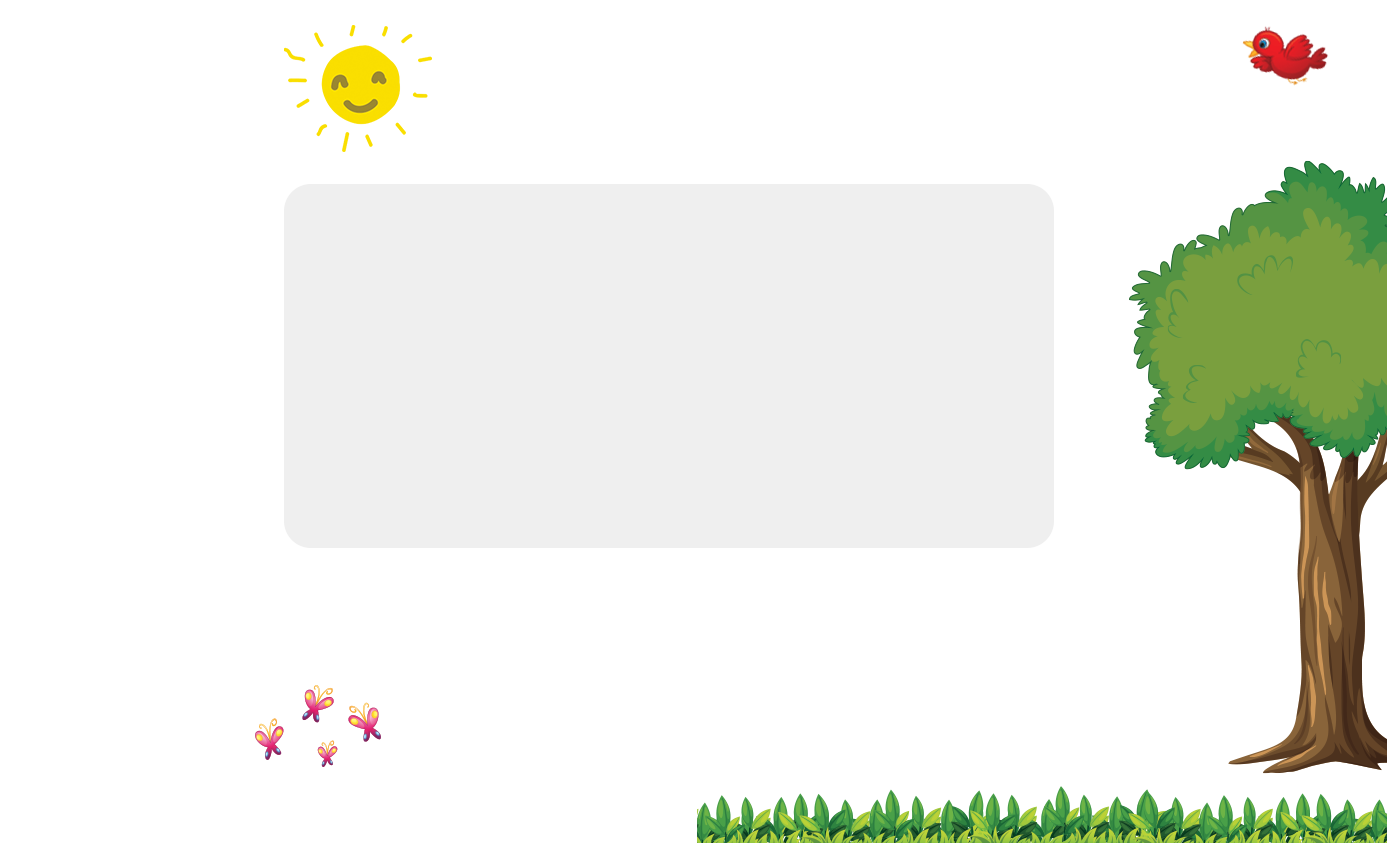 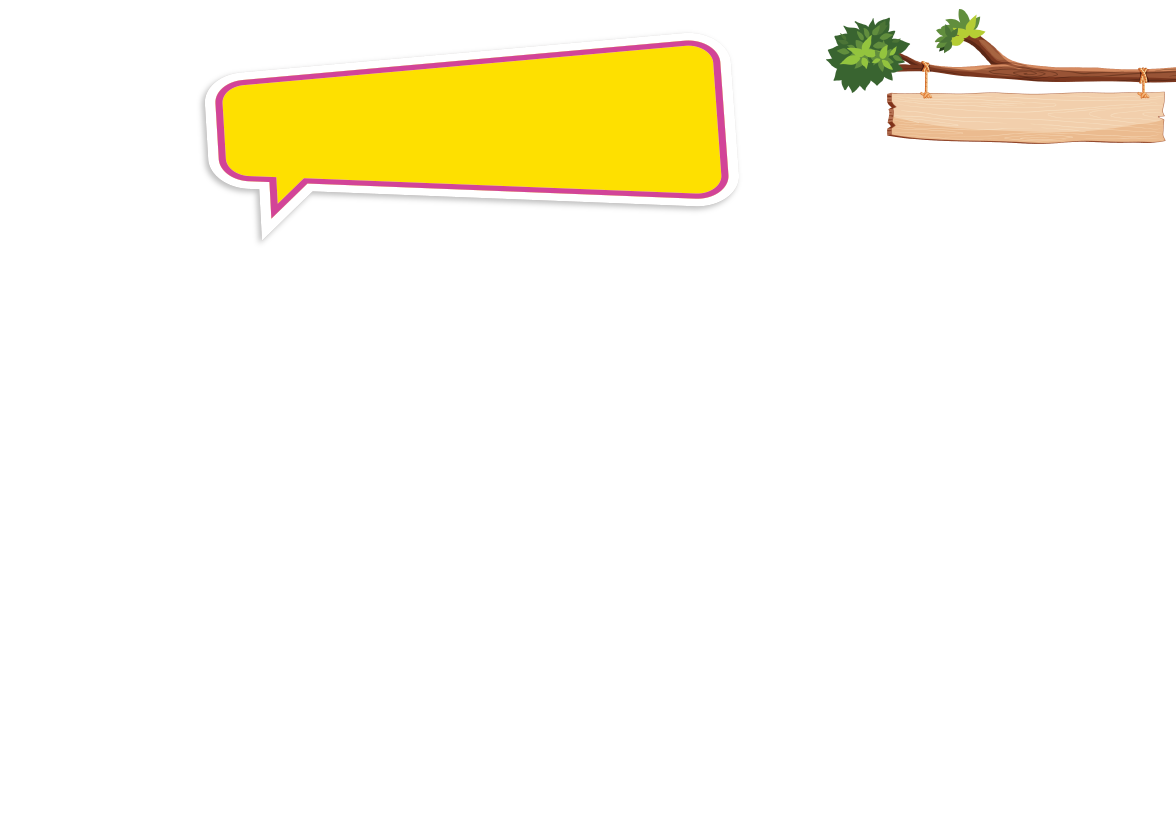 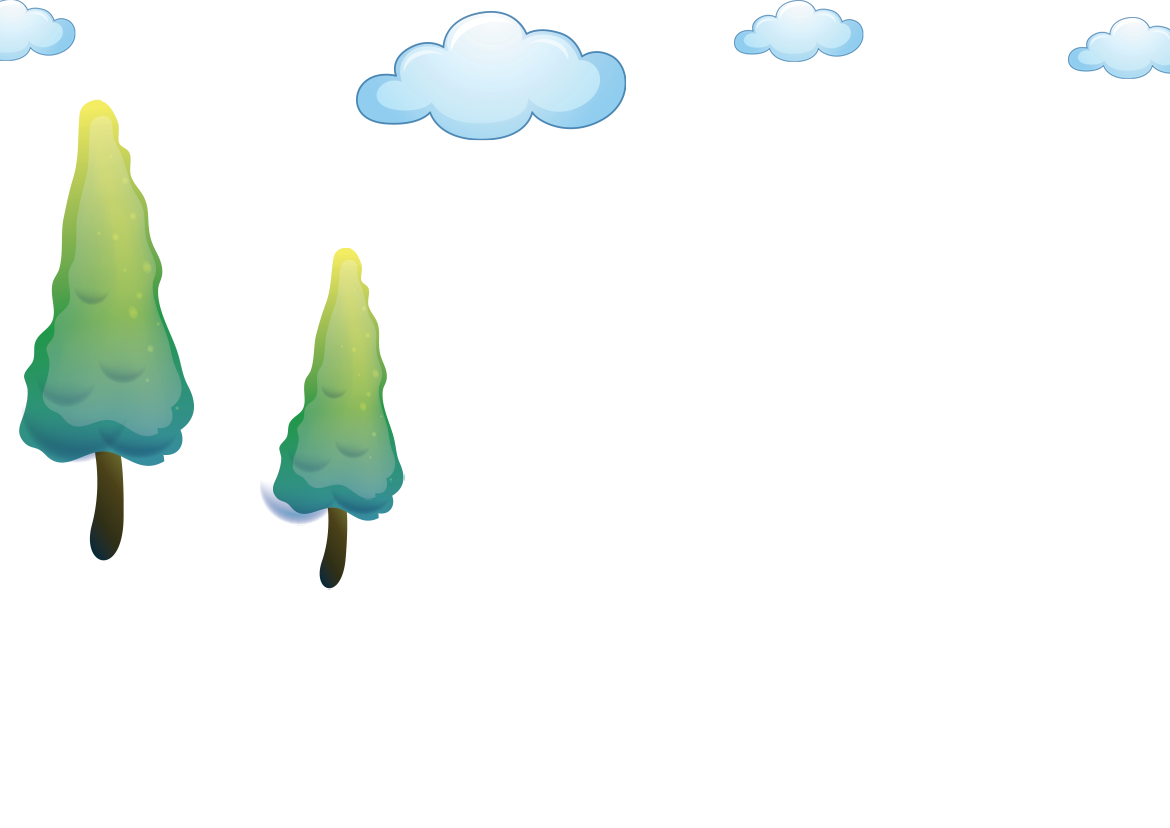 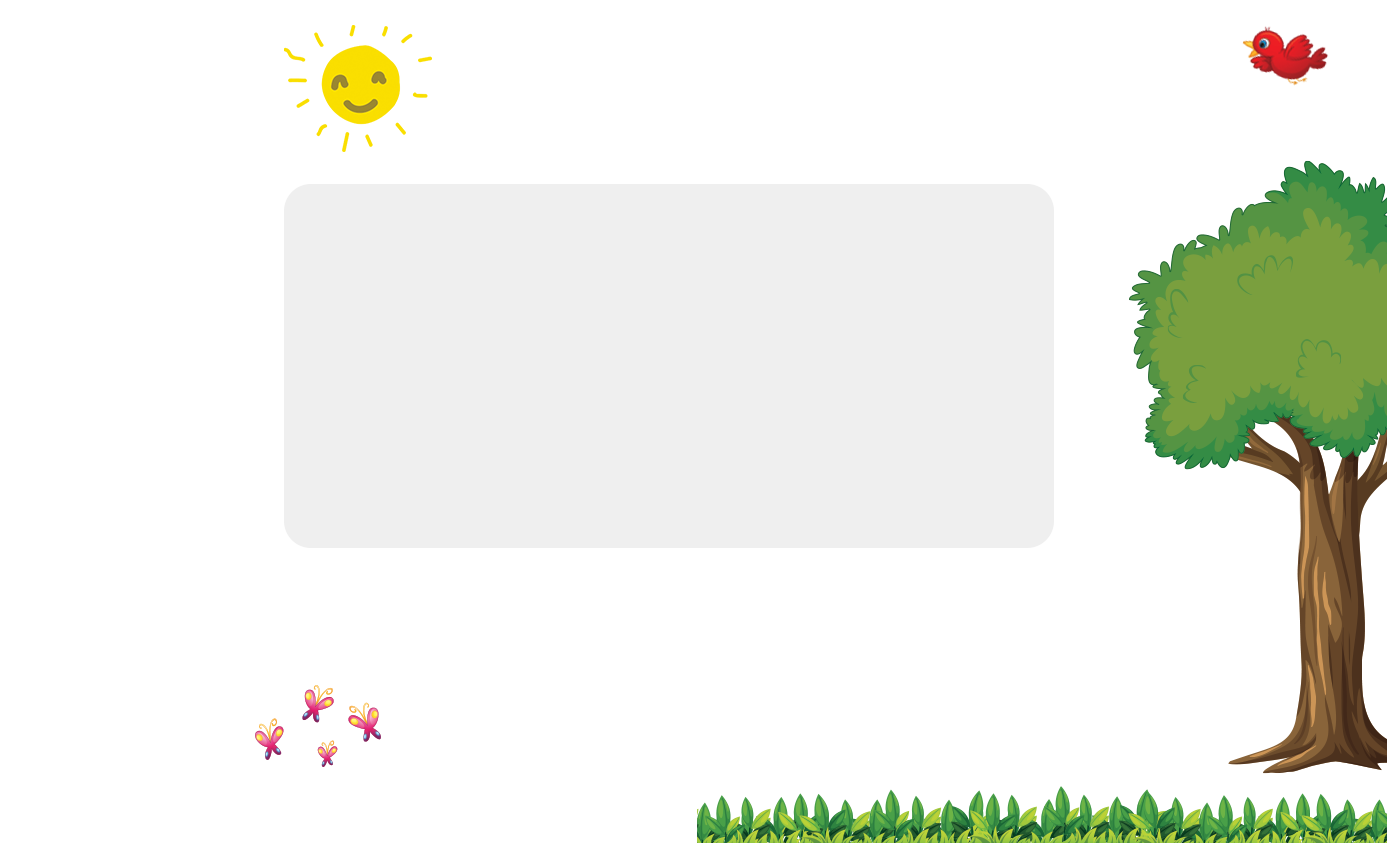 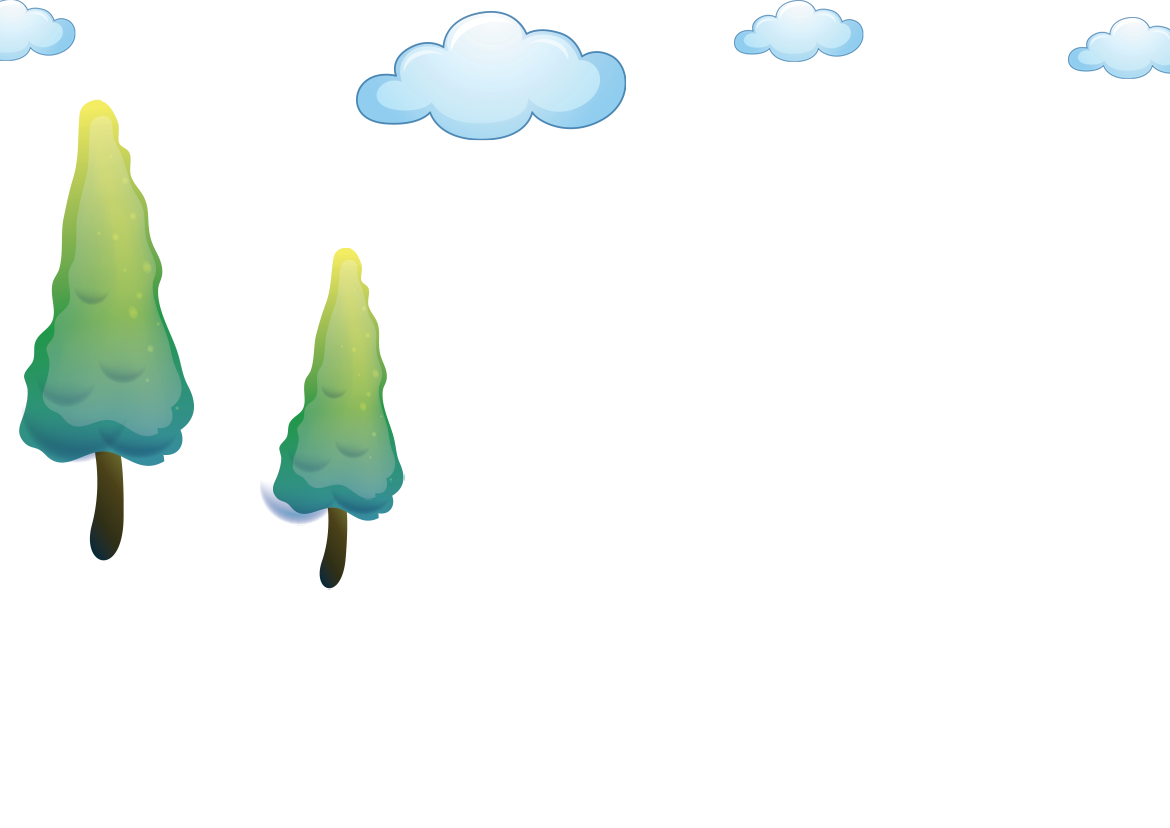 Online Classroom
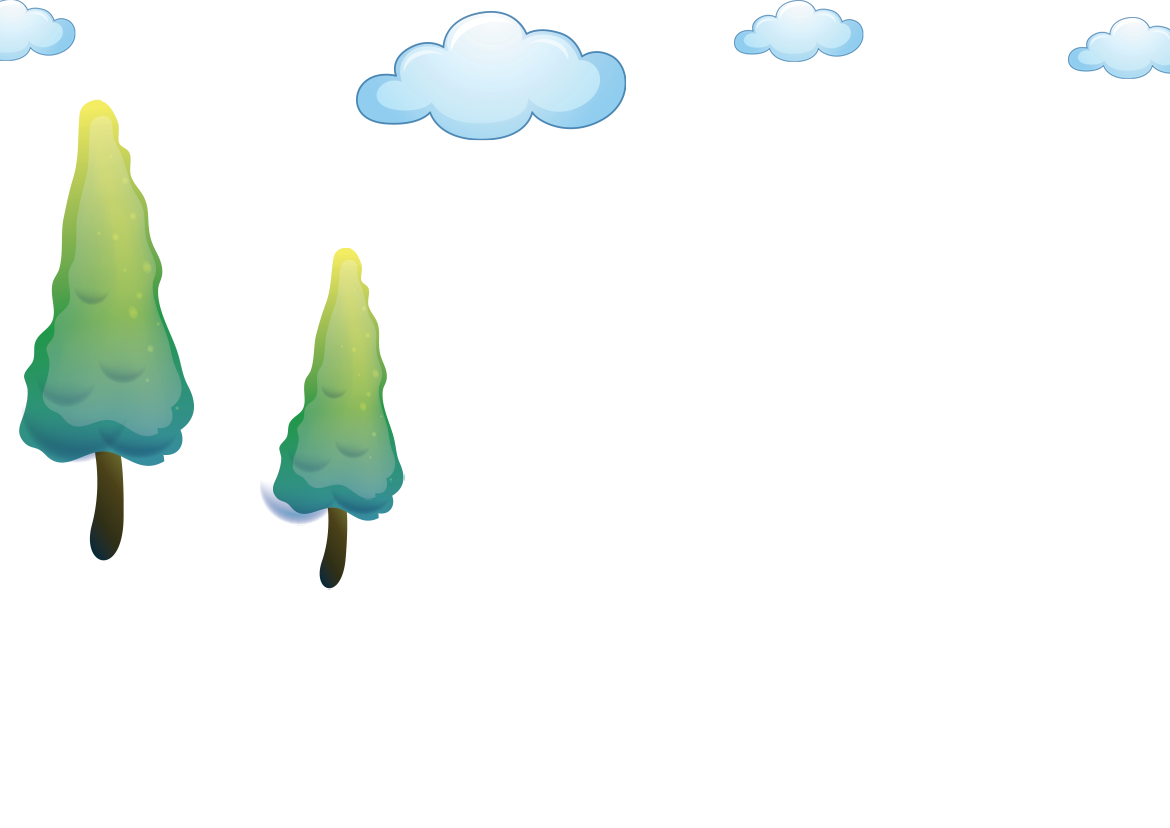 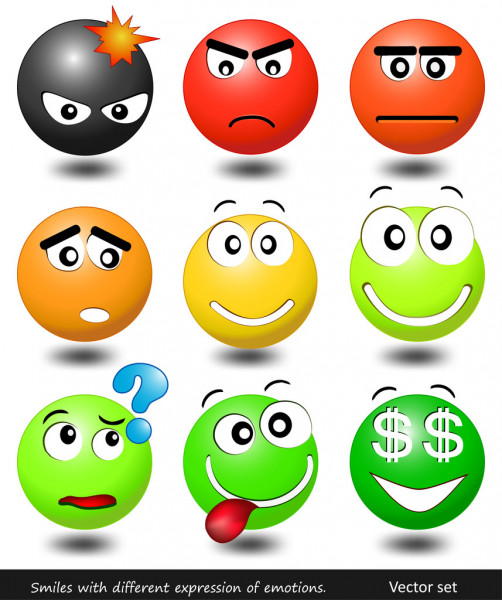 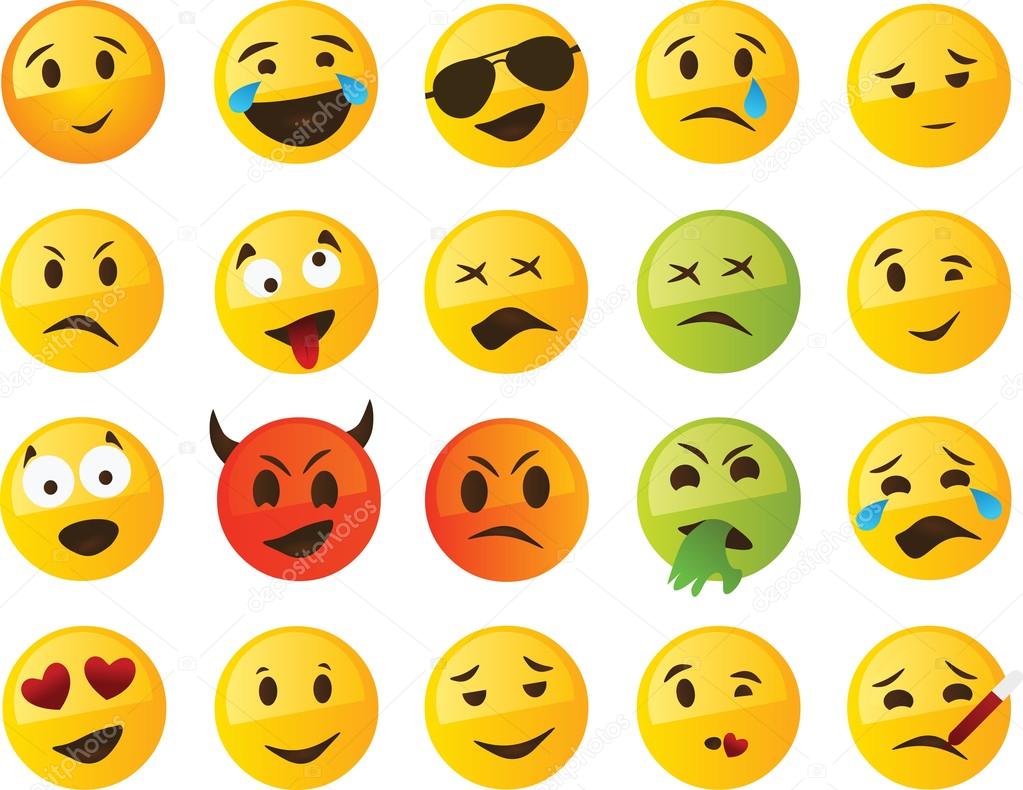 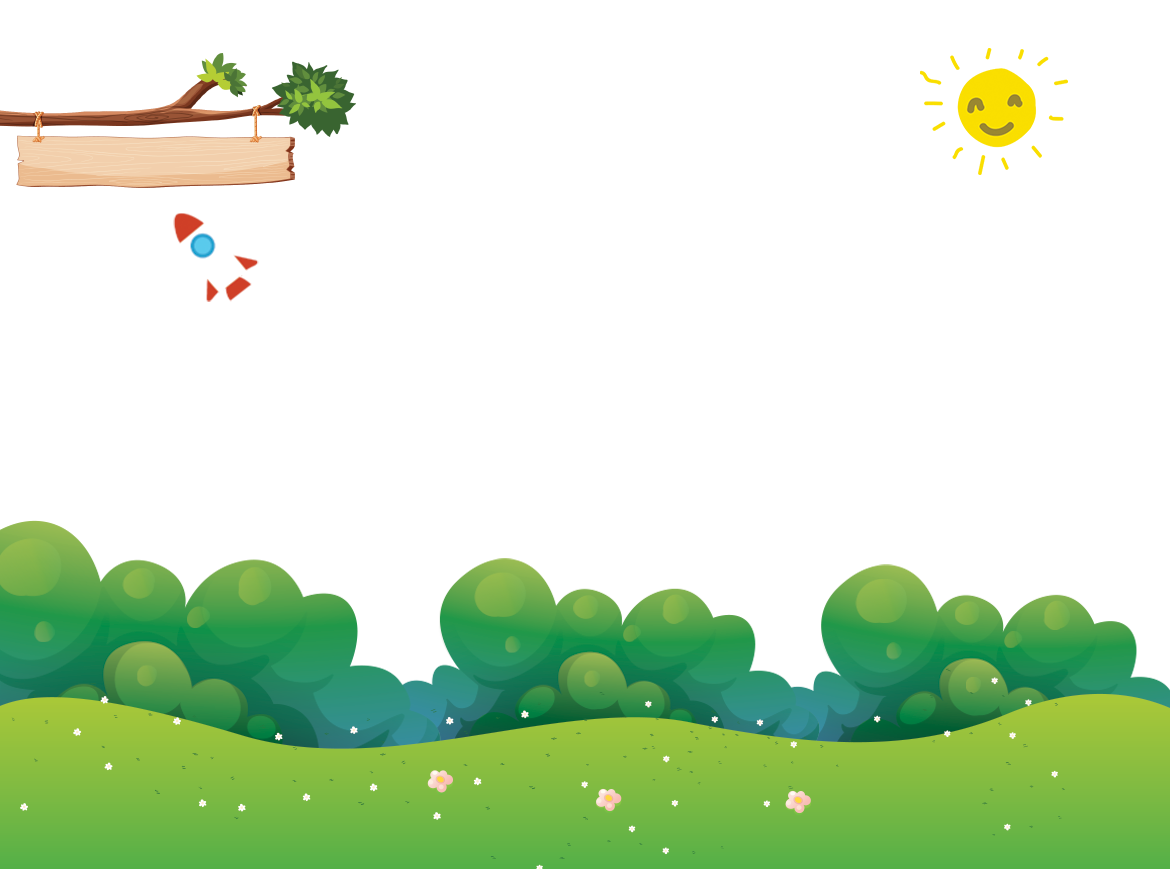 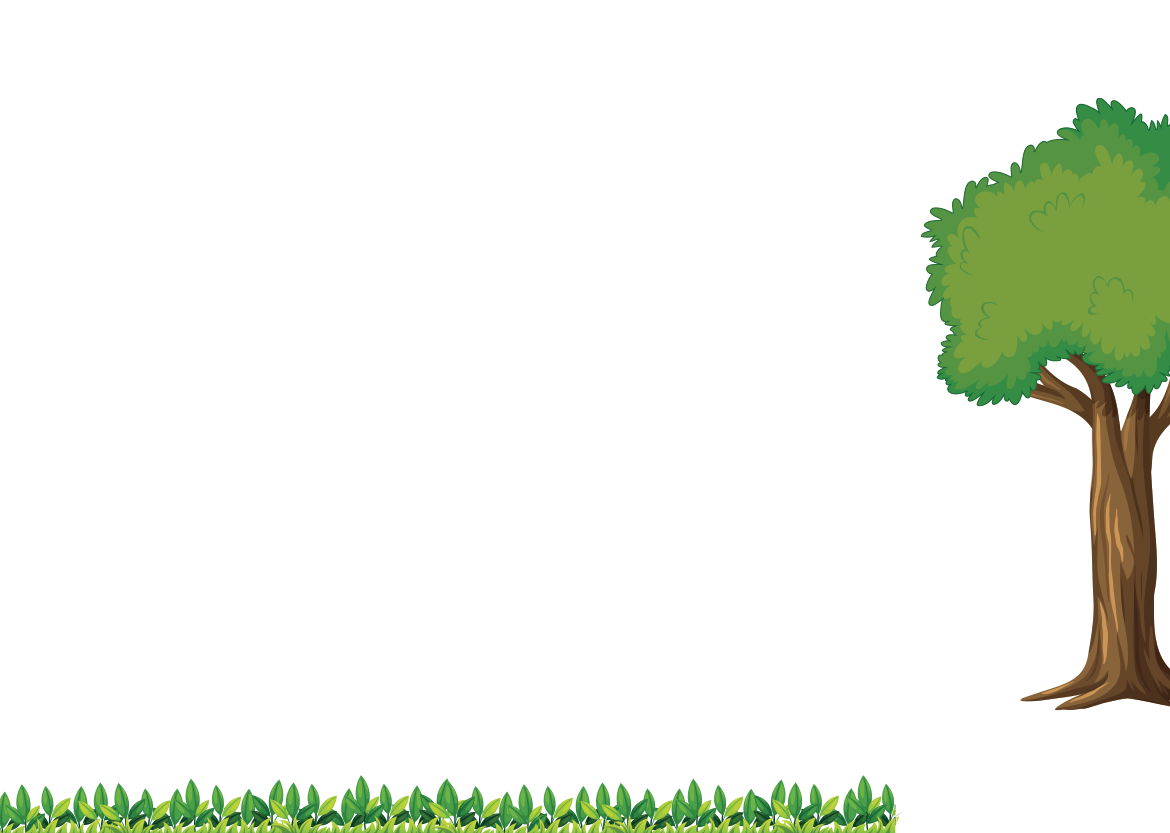 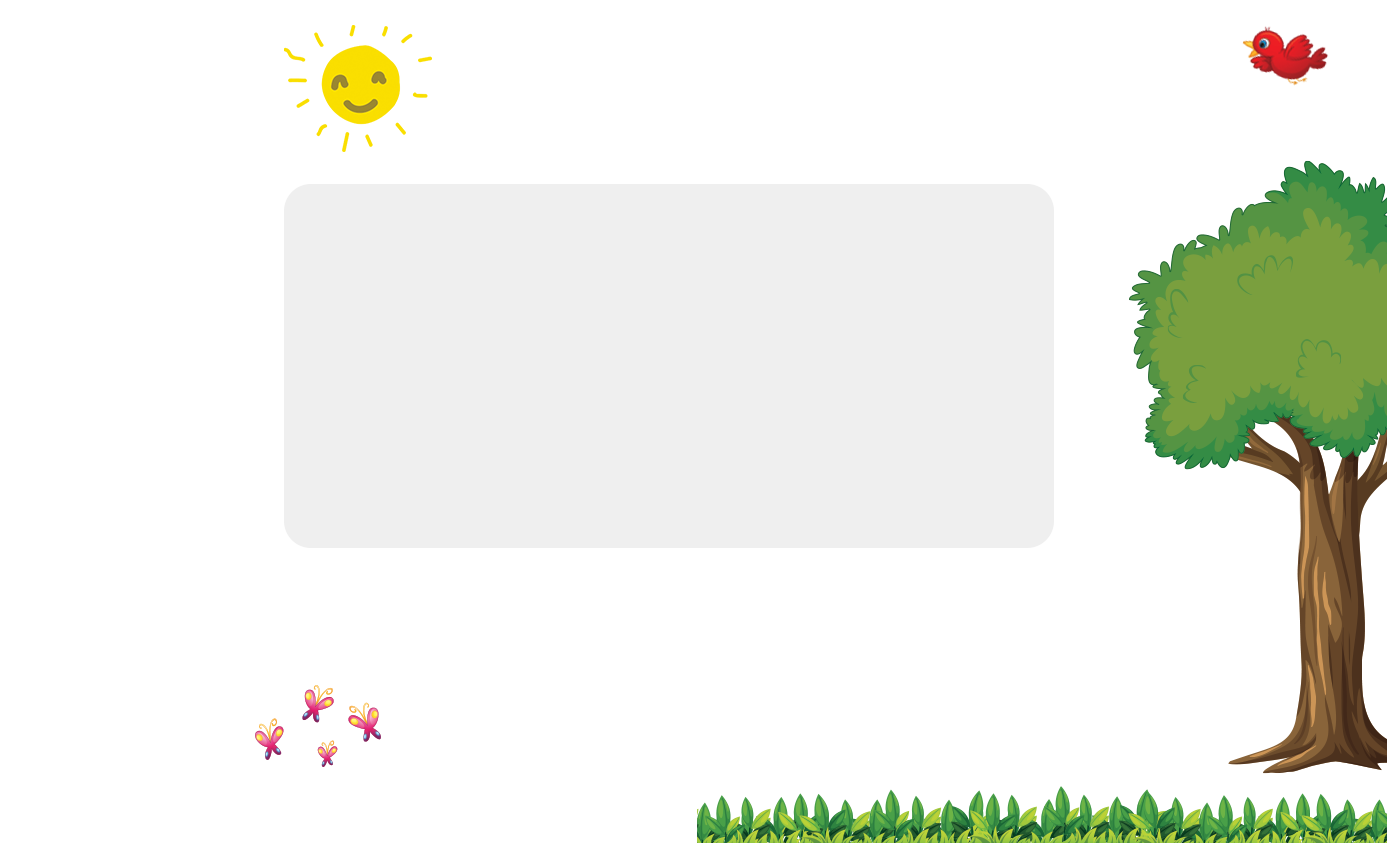 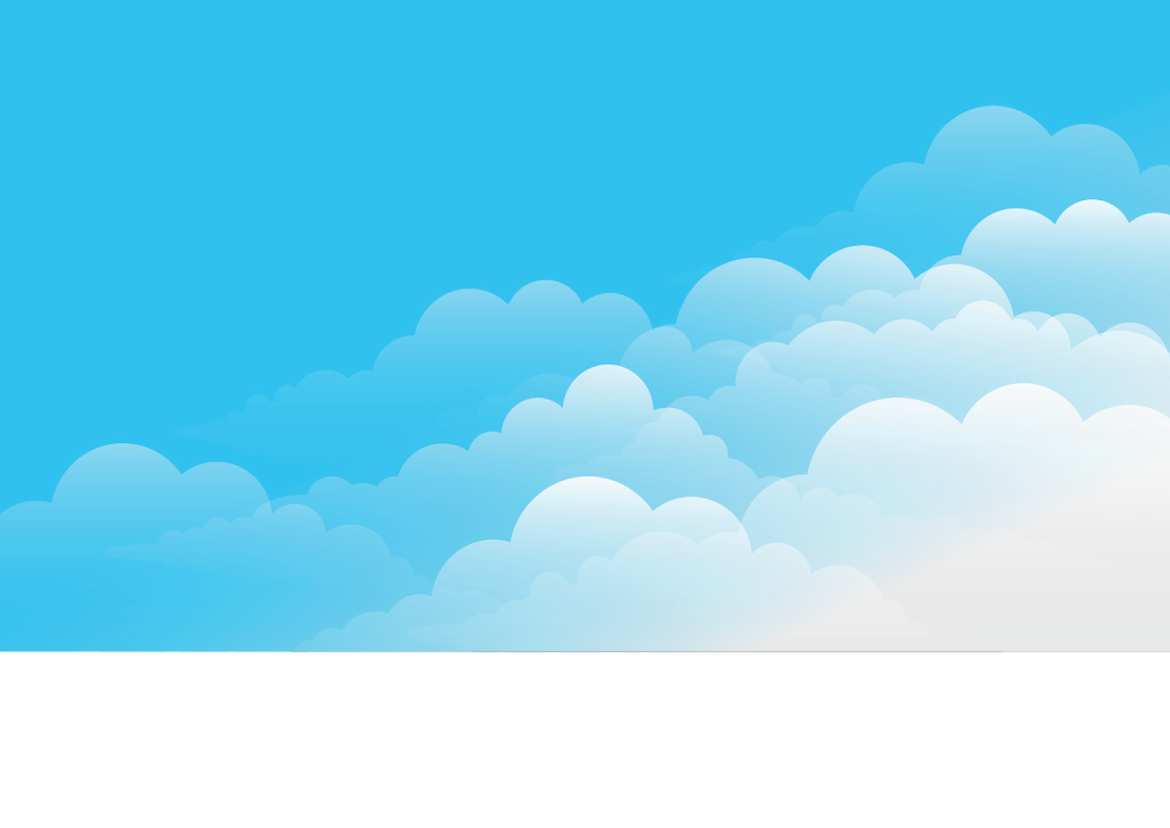 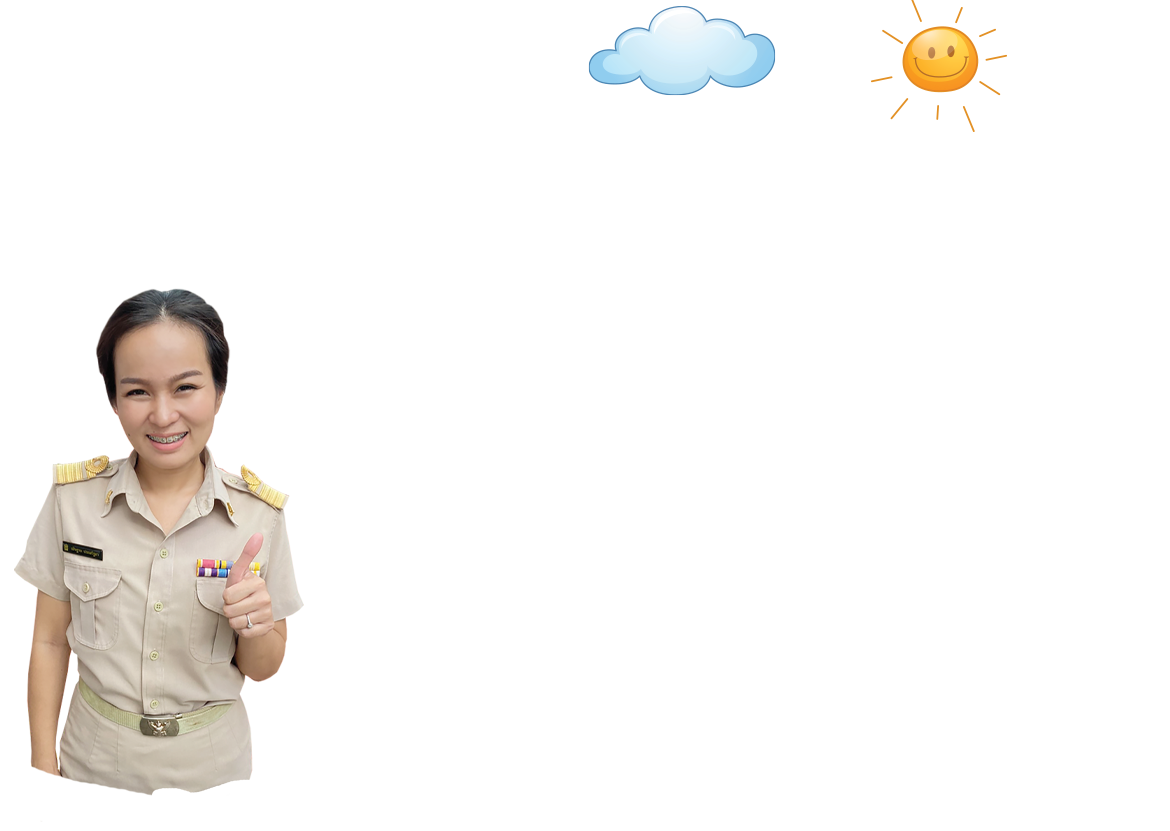 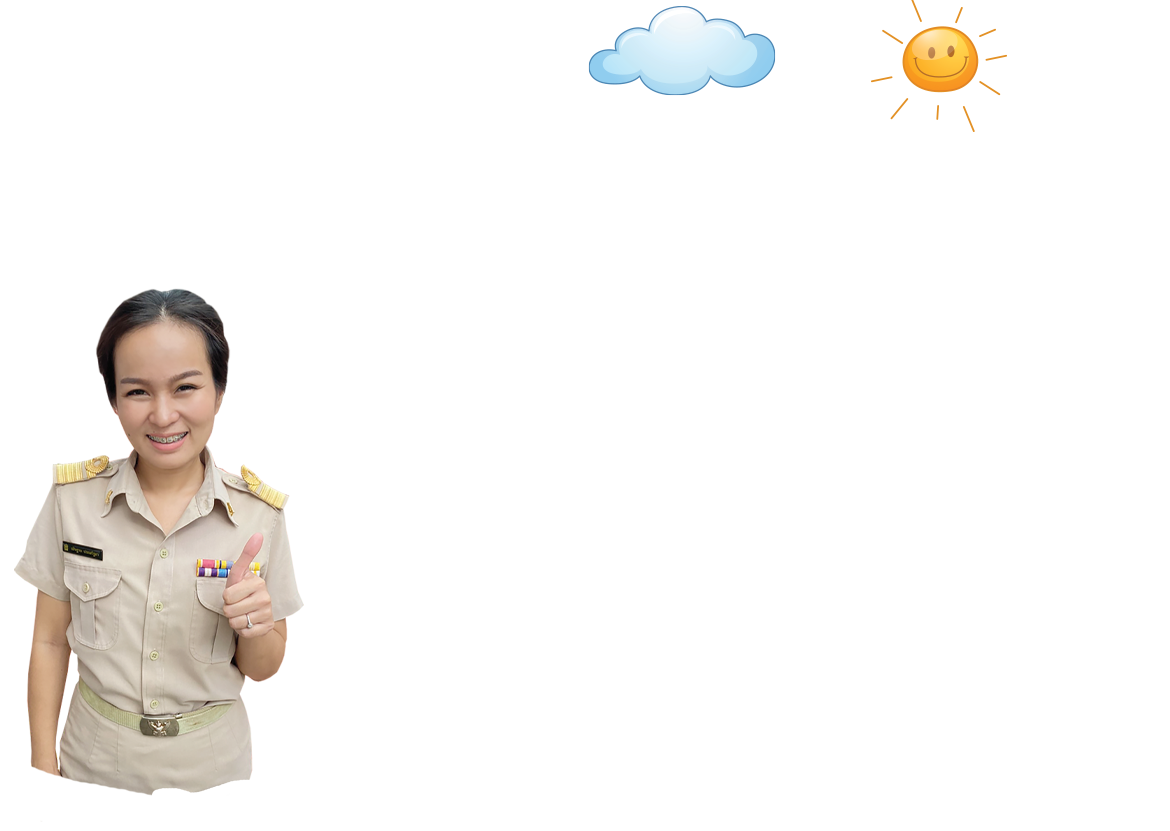 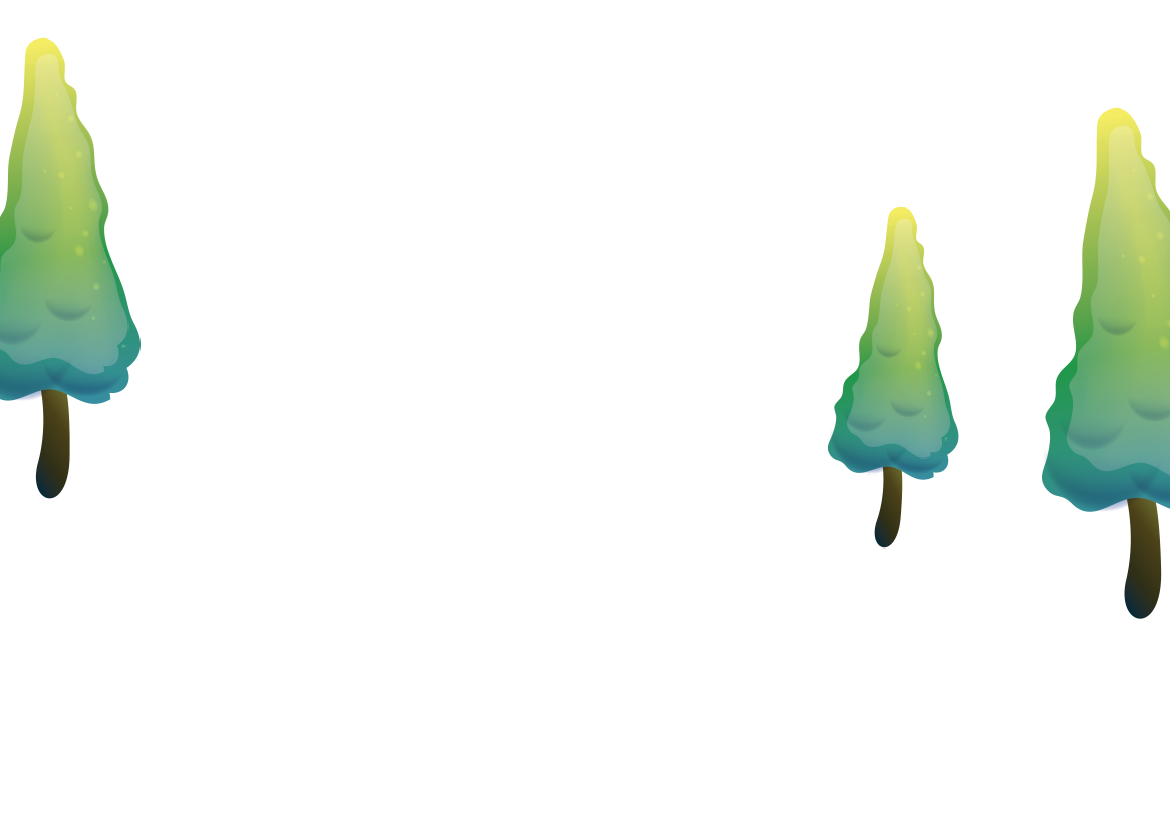 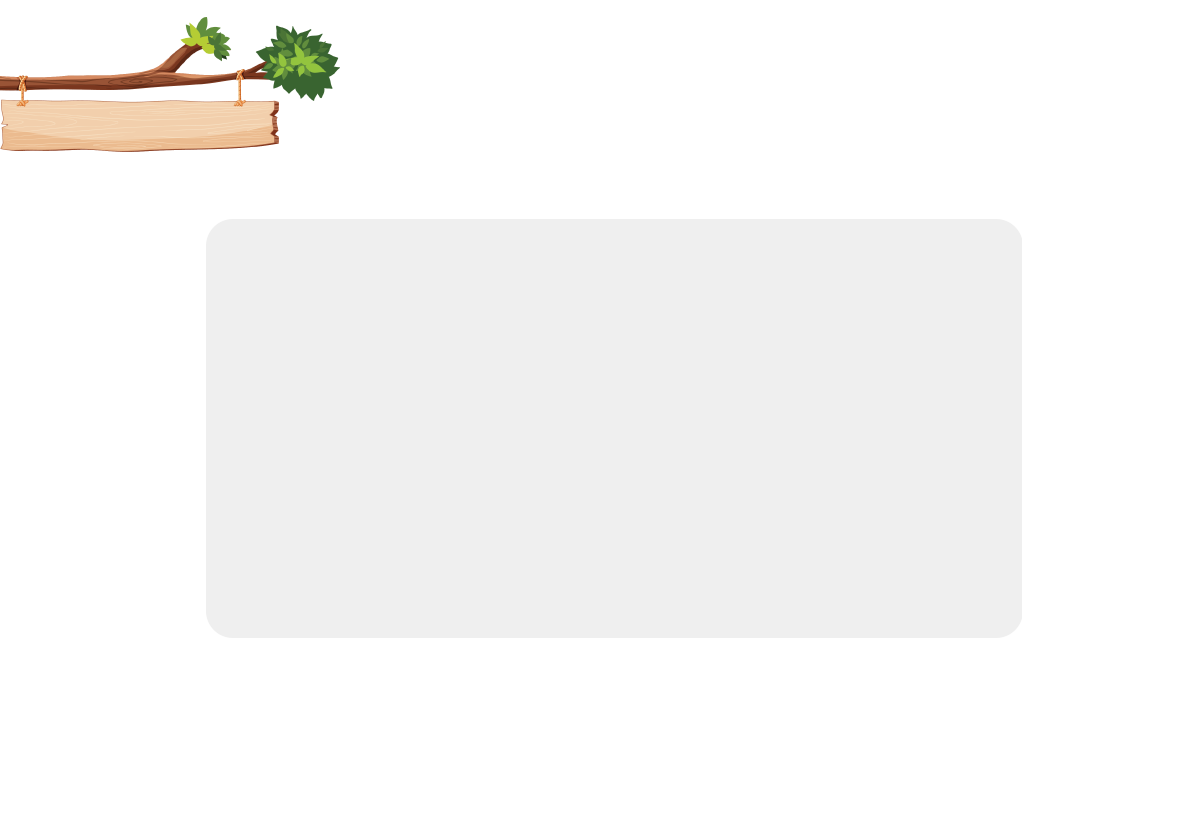 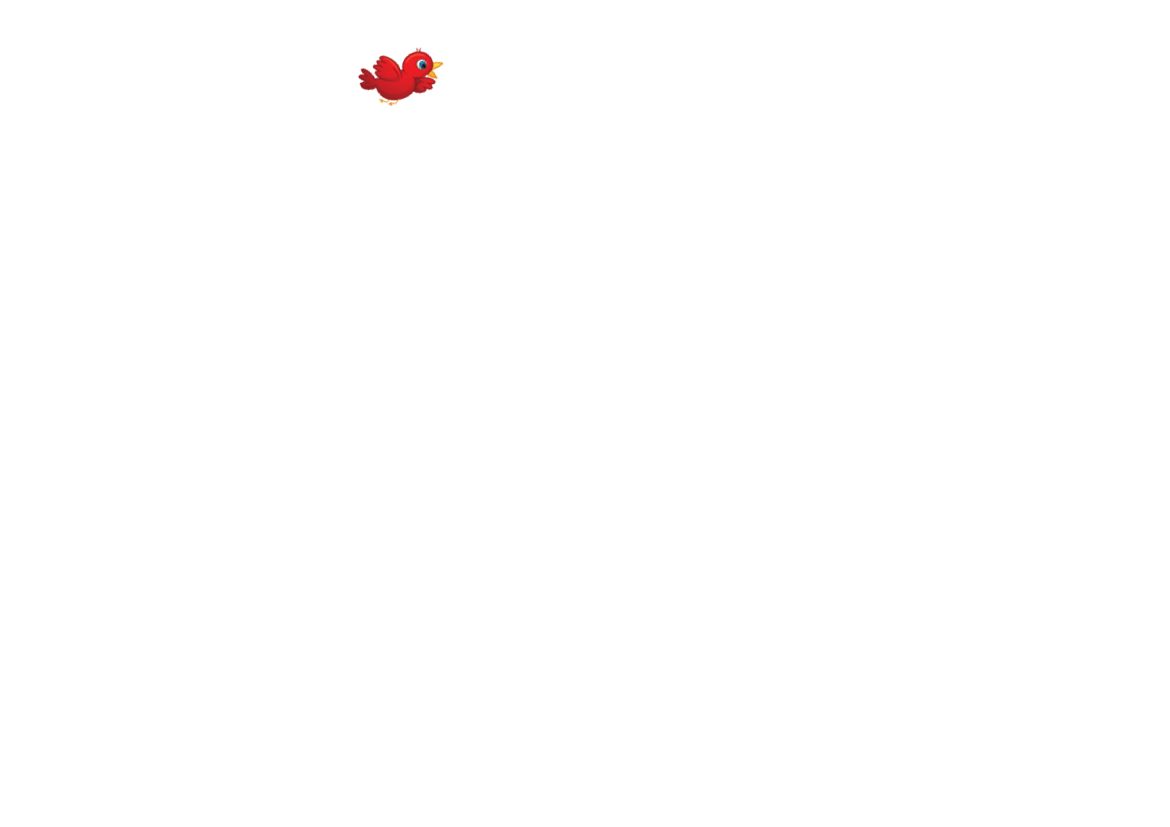 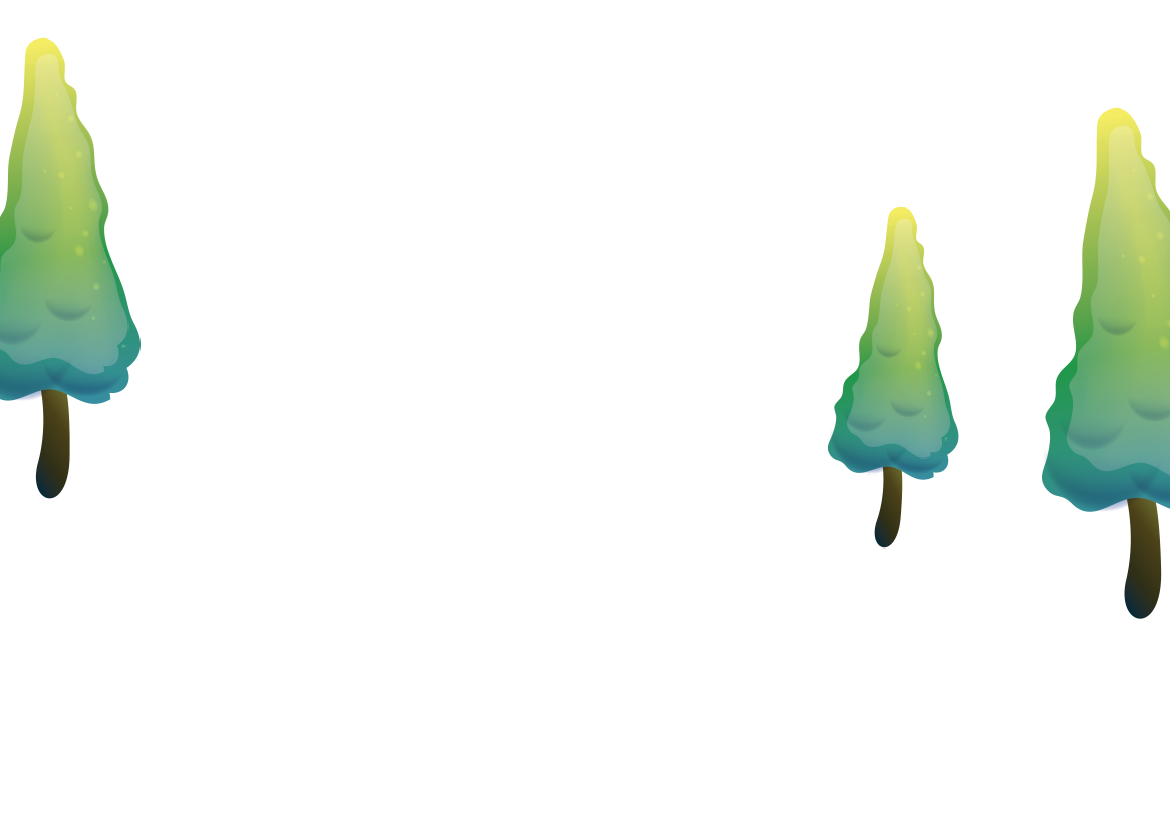 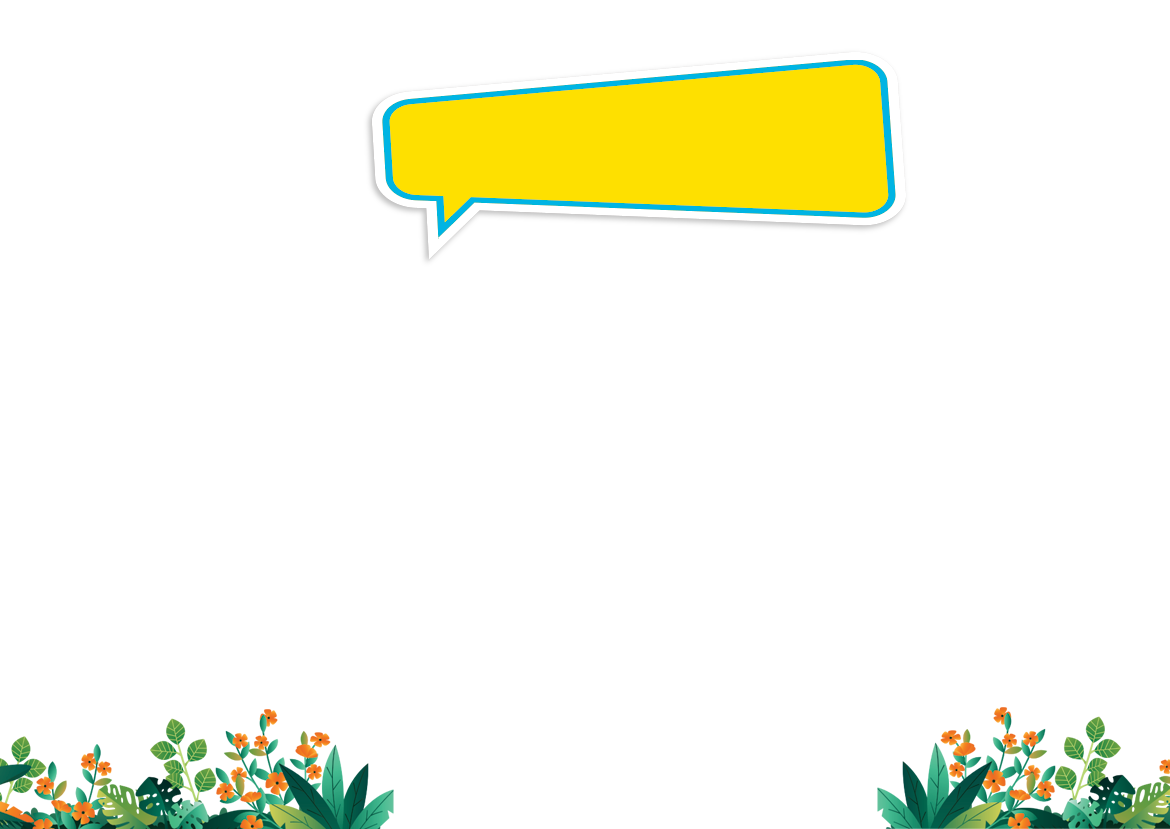 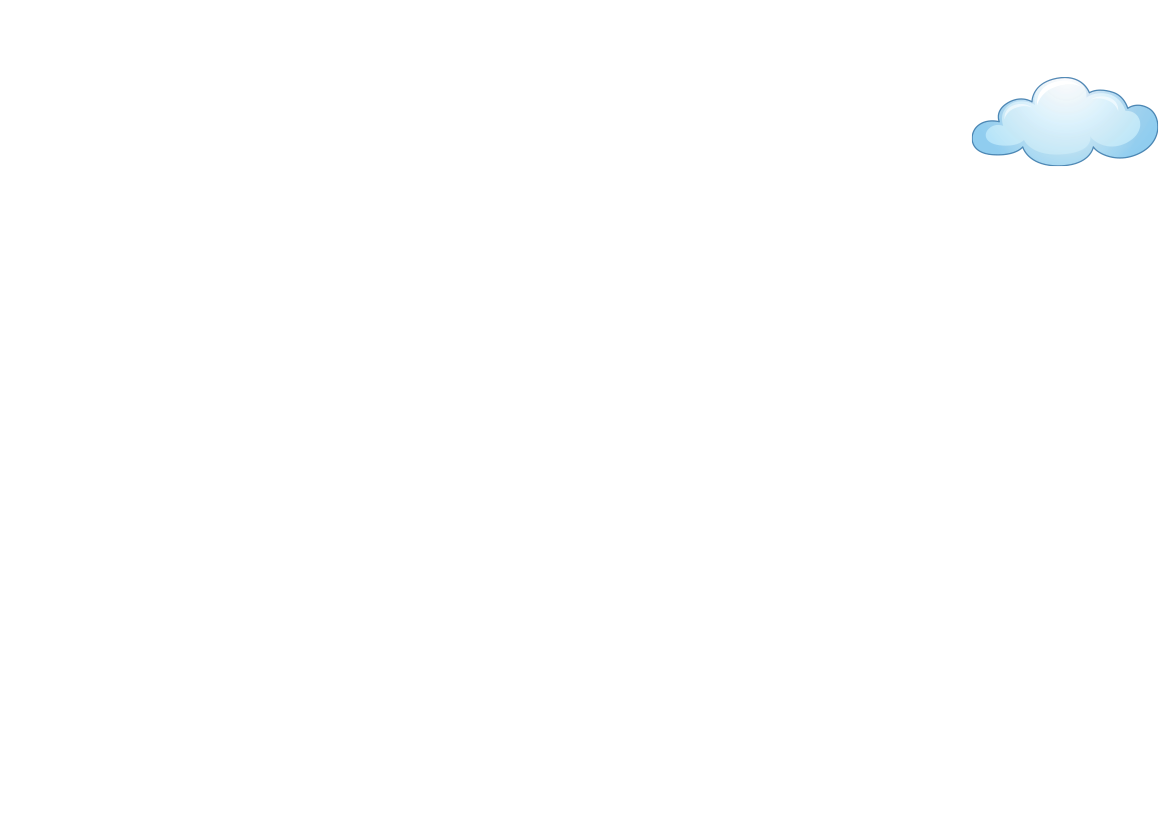 สำรวจอารมณ์ตัวเองภายในวันนี้
Online Classroom
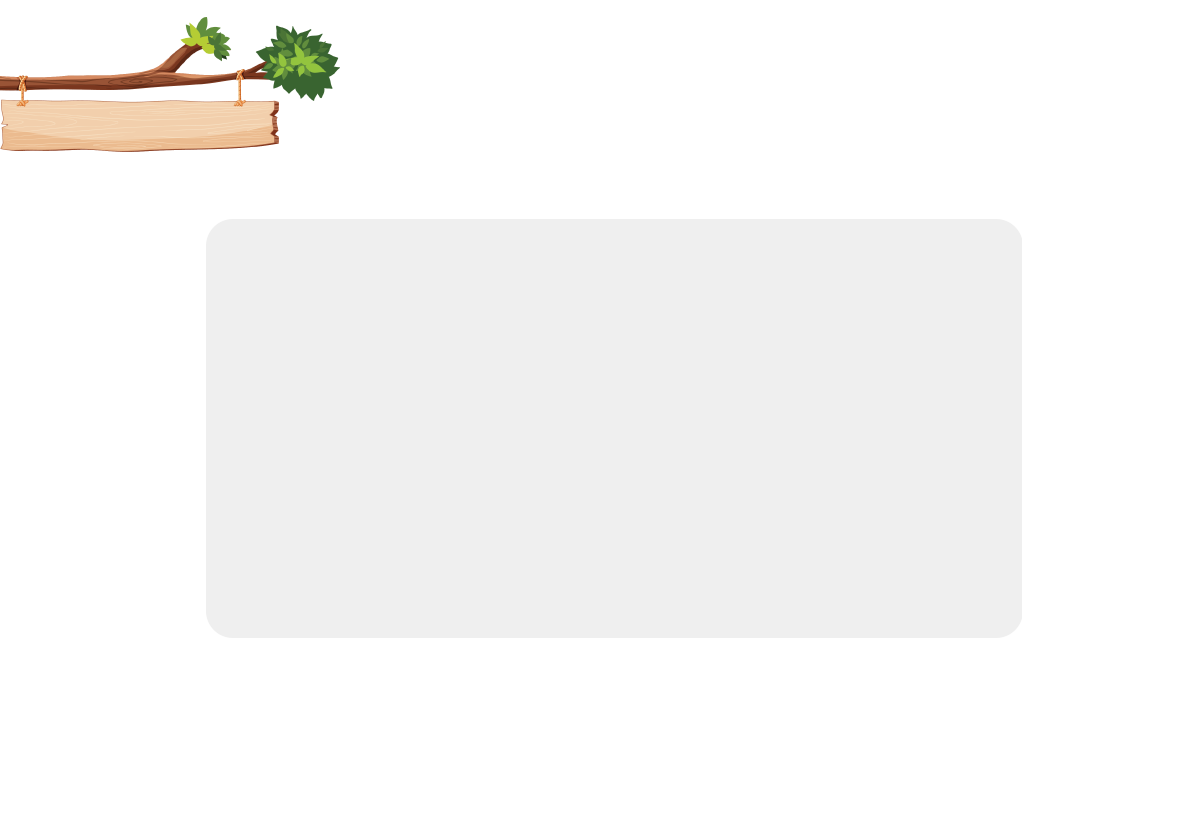 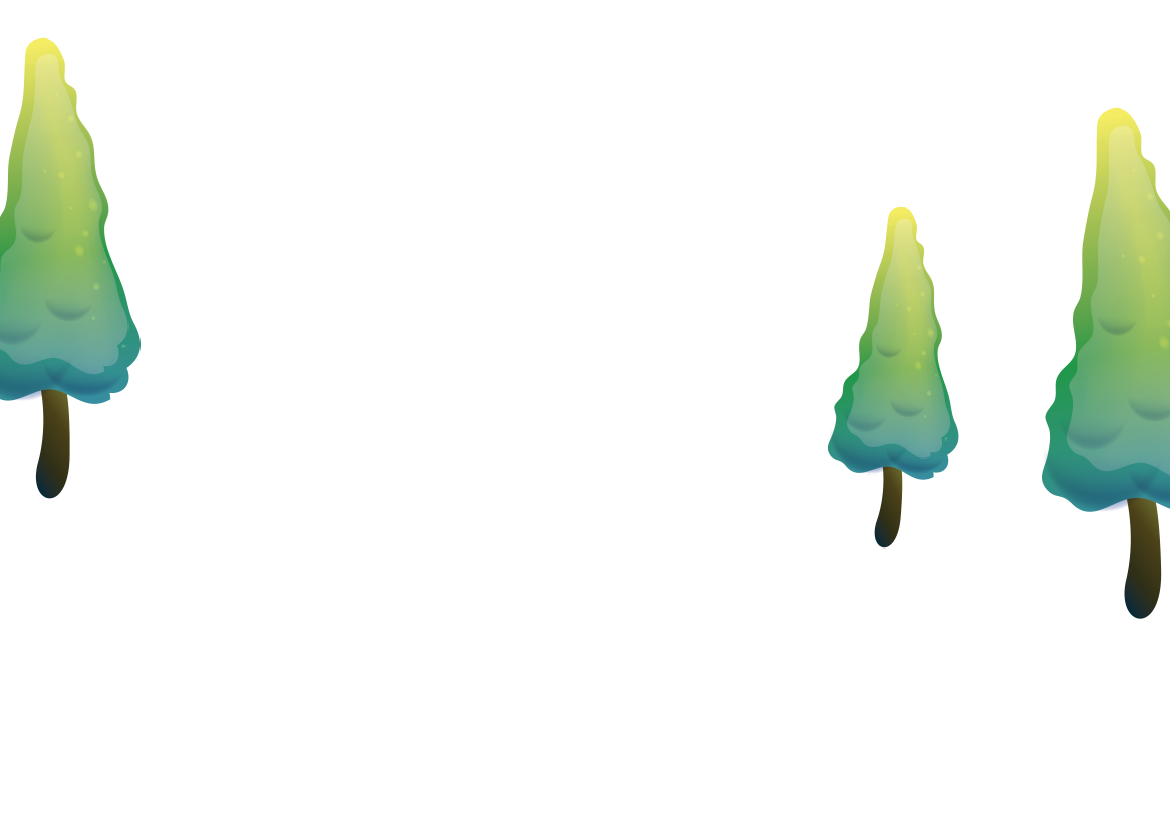 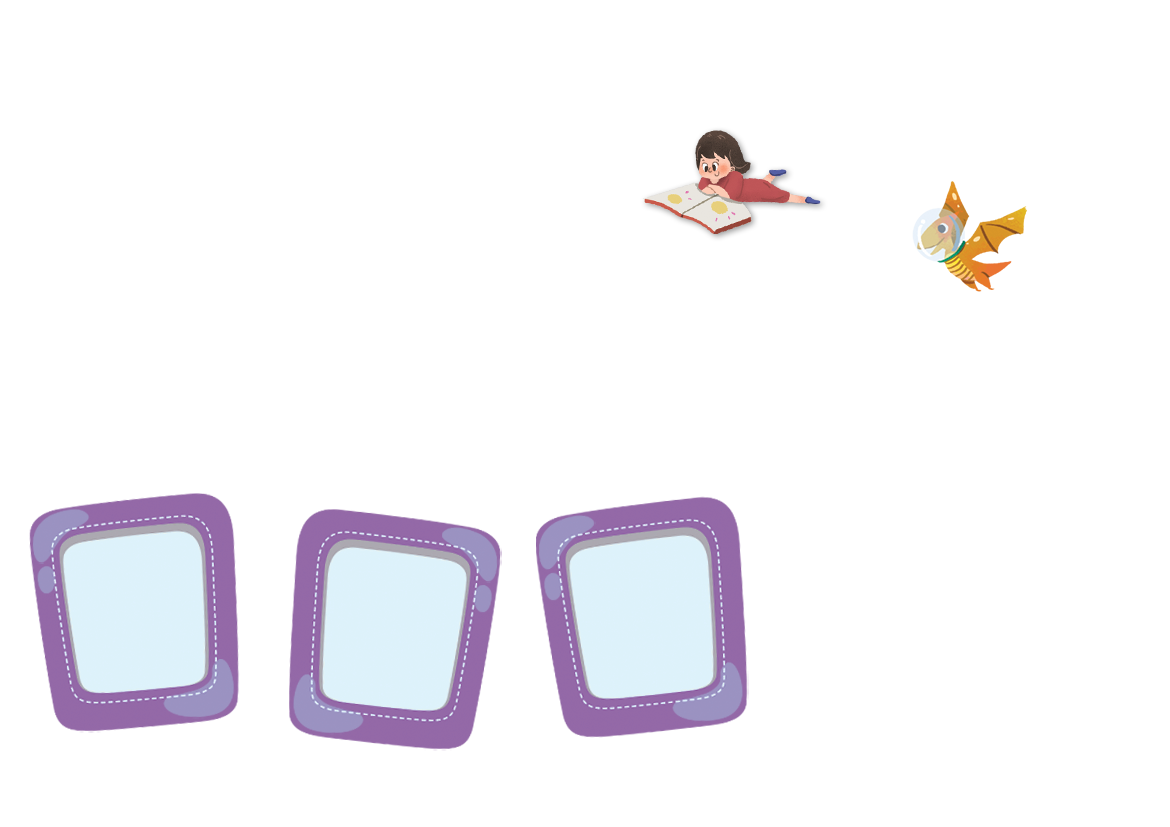 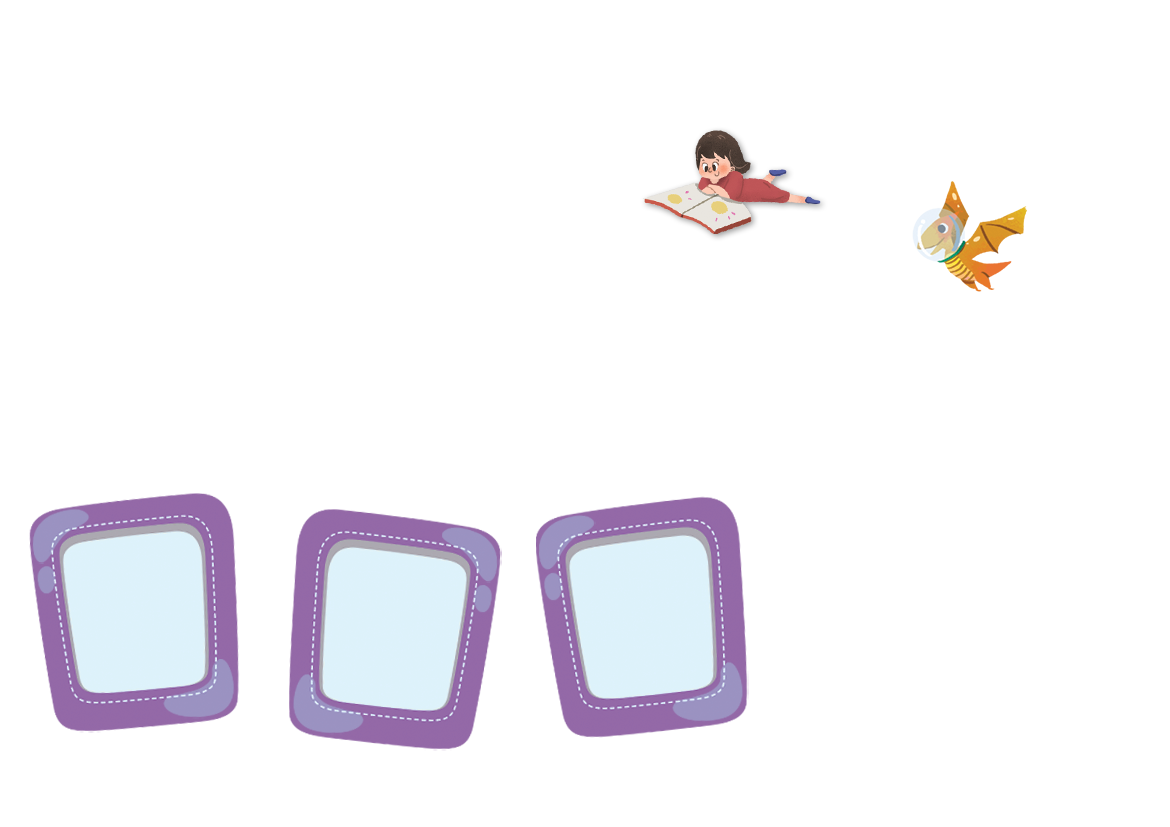 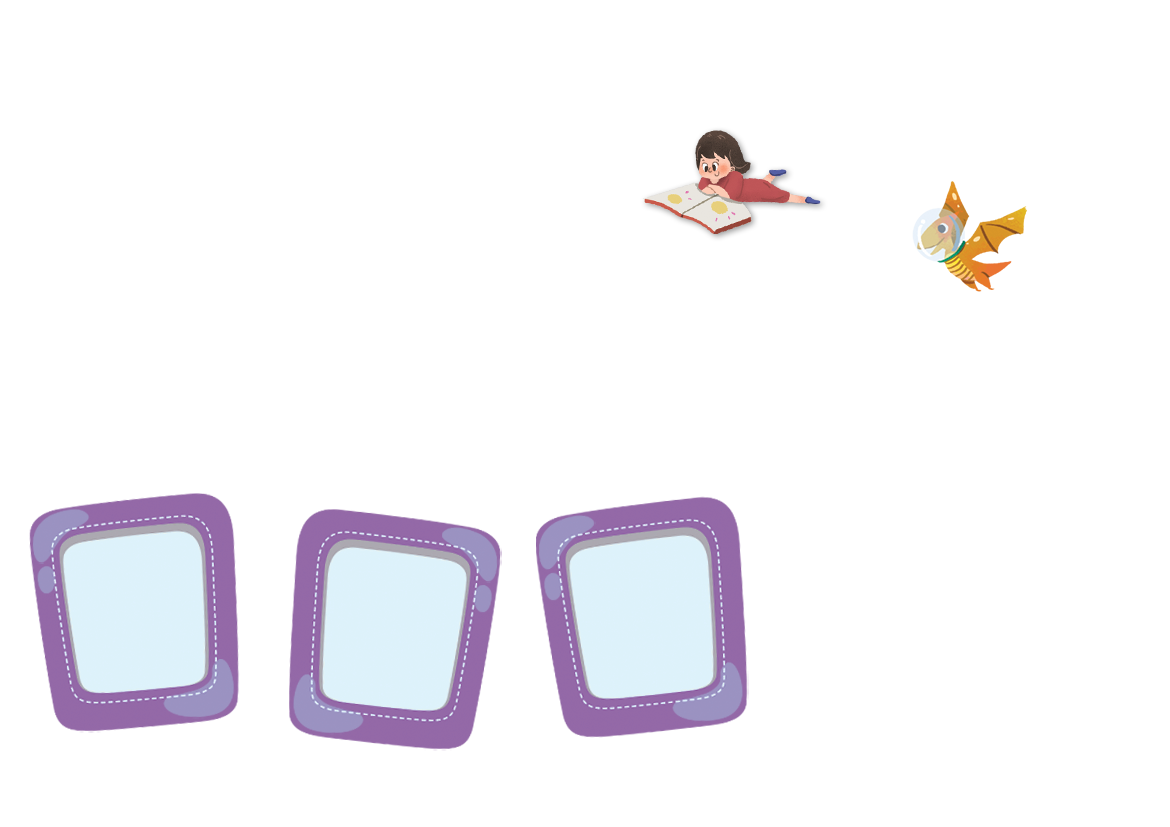 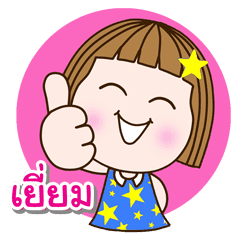 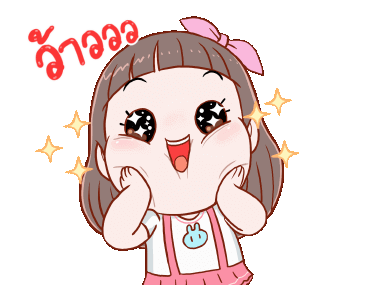 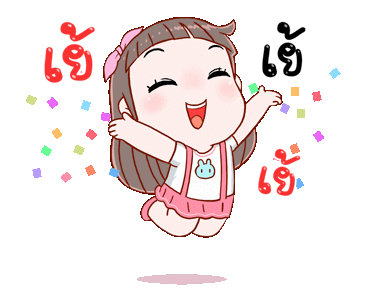 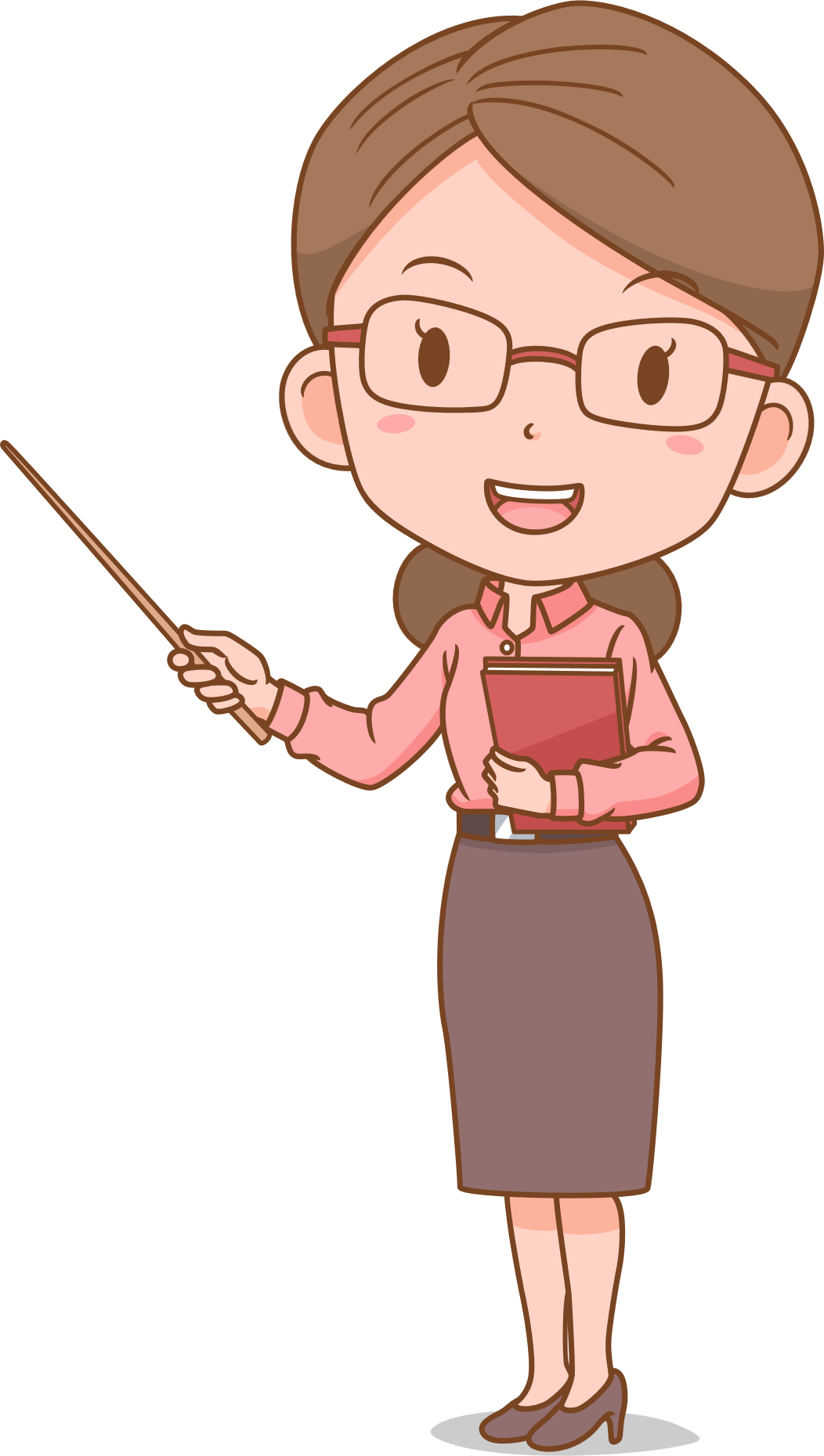 อารมณ์เชิงบวก
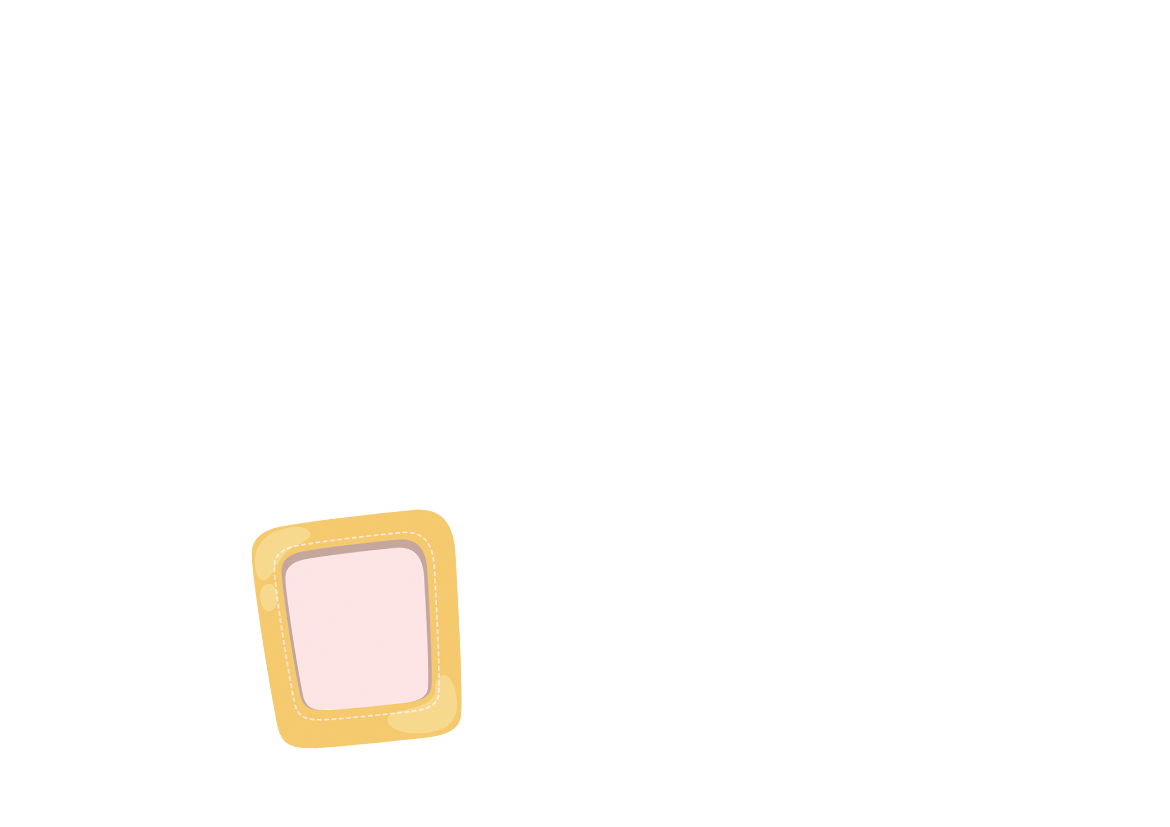 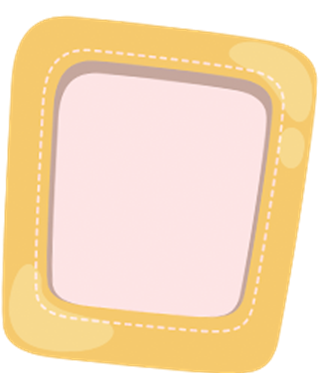 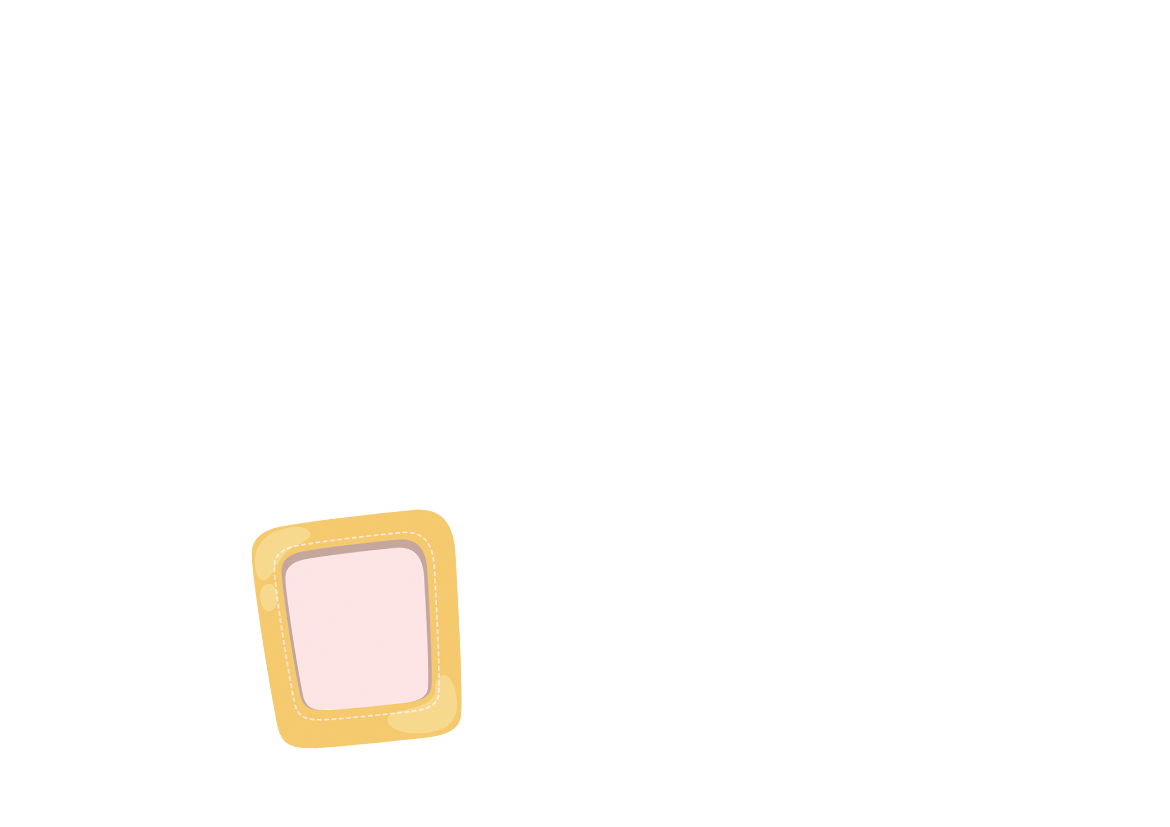 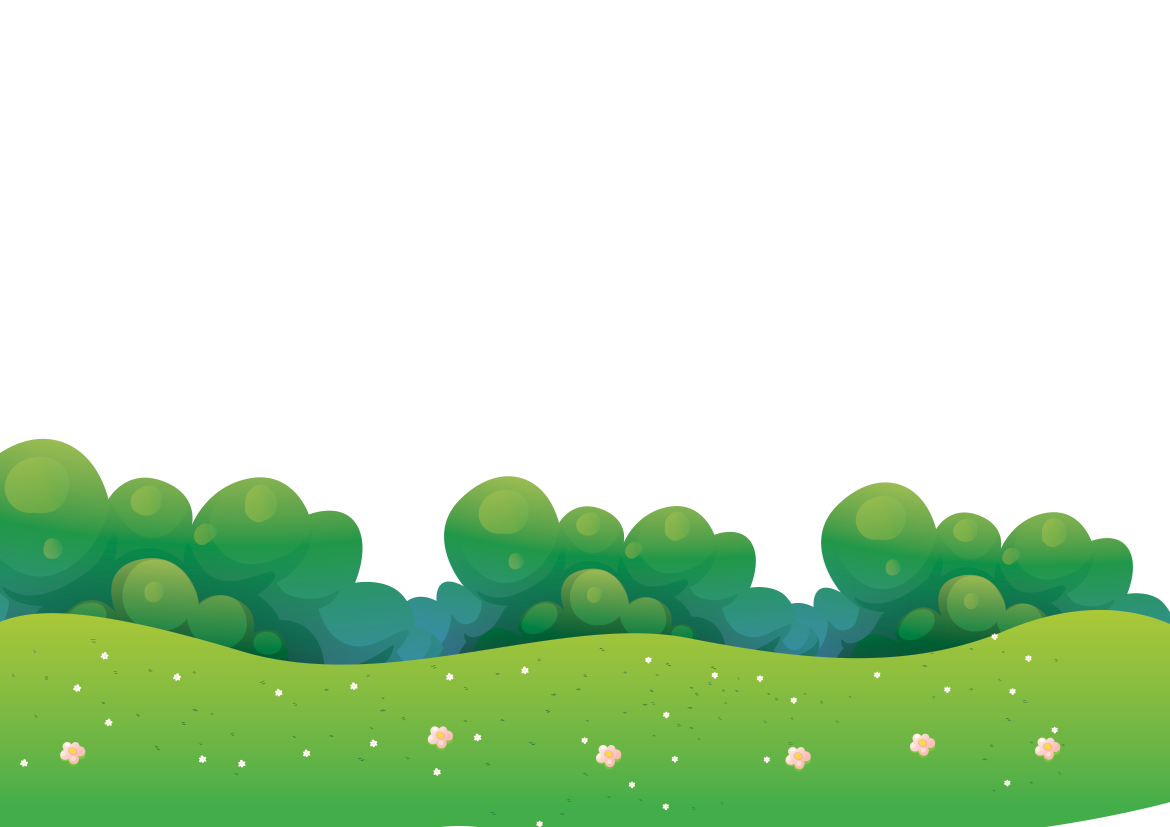 อารมณ์เชิงลบ
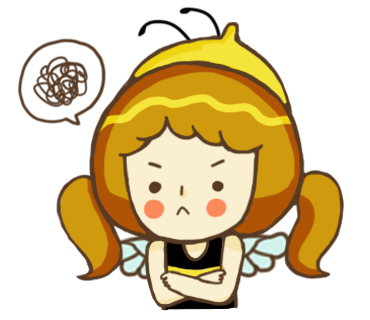 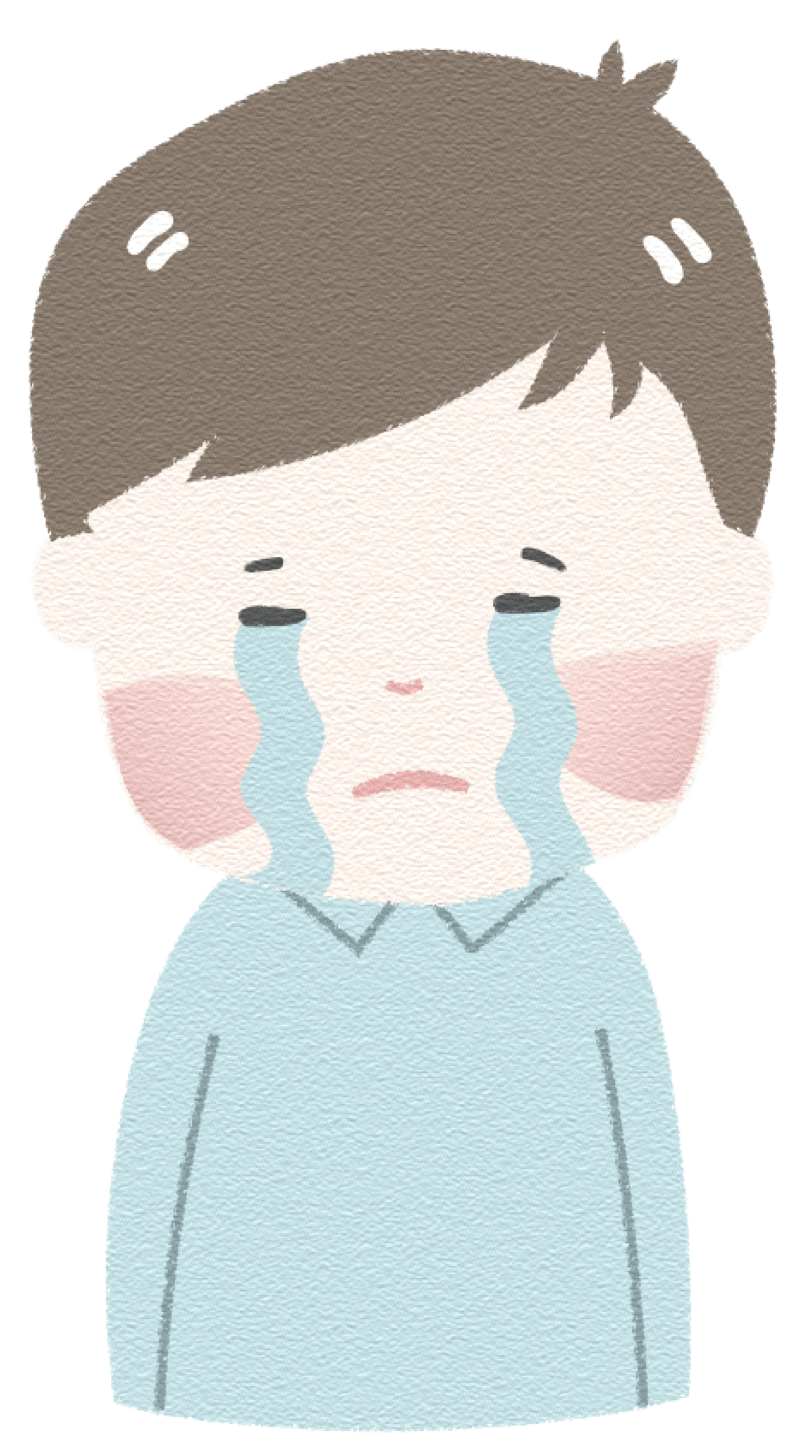 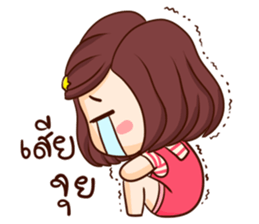 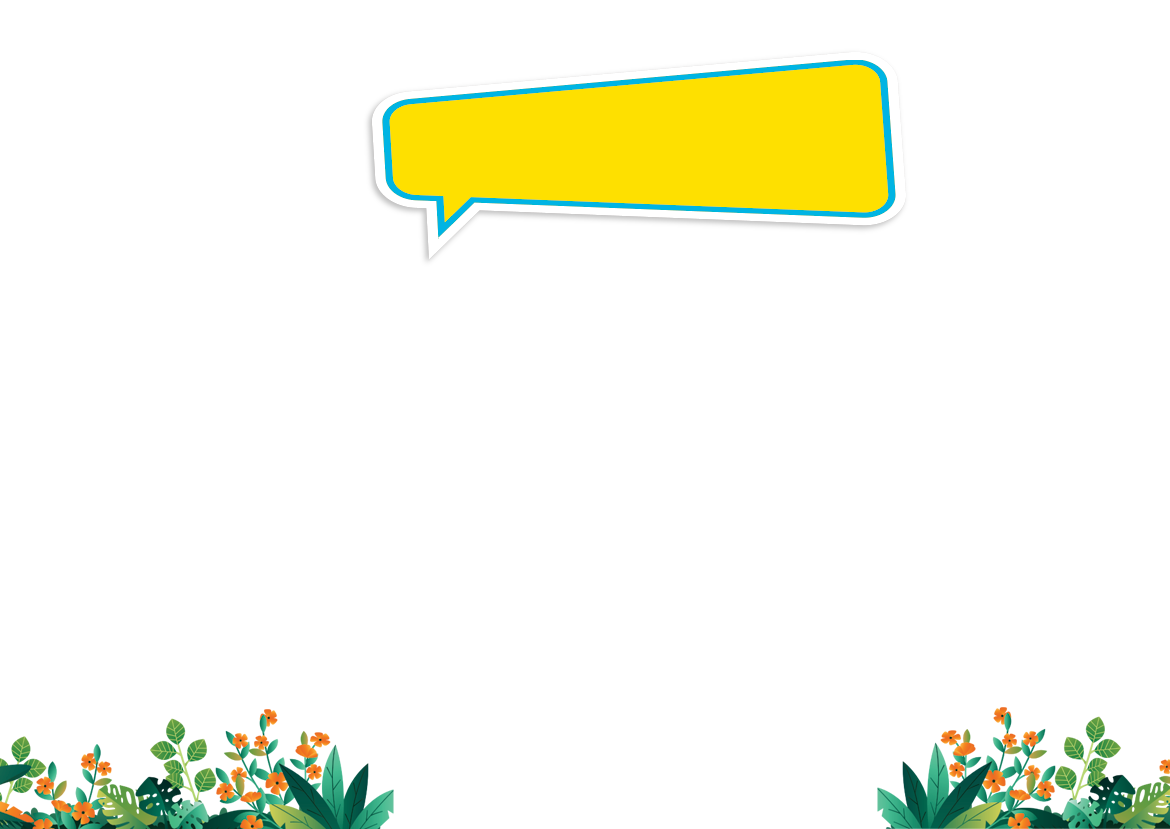 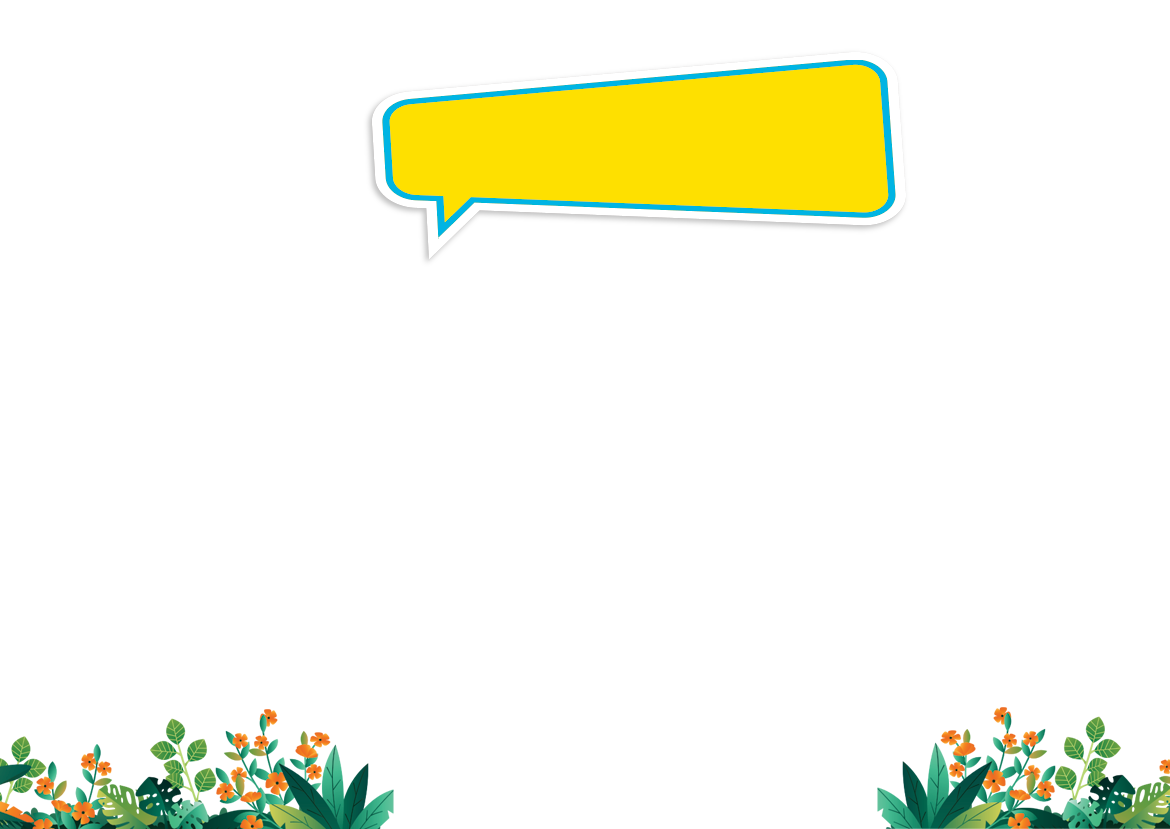 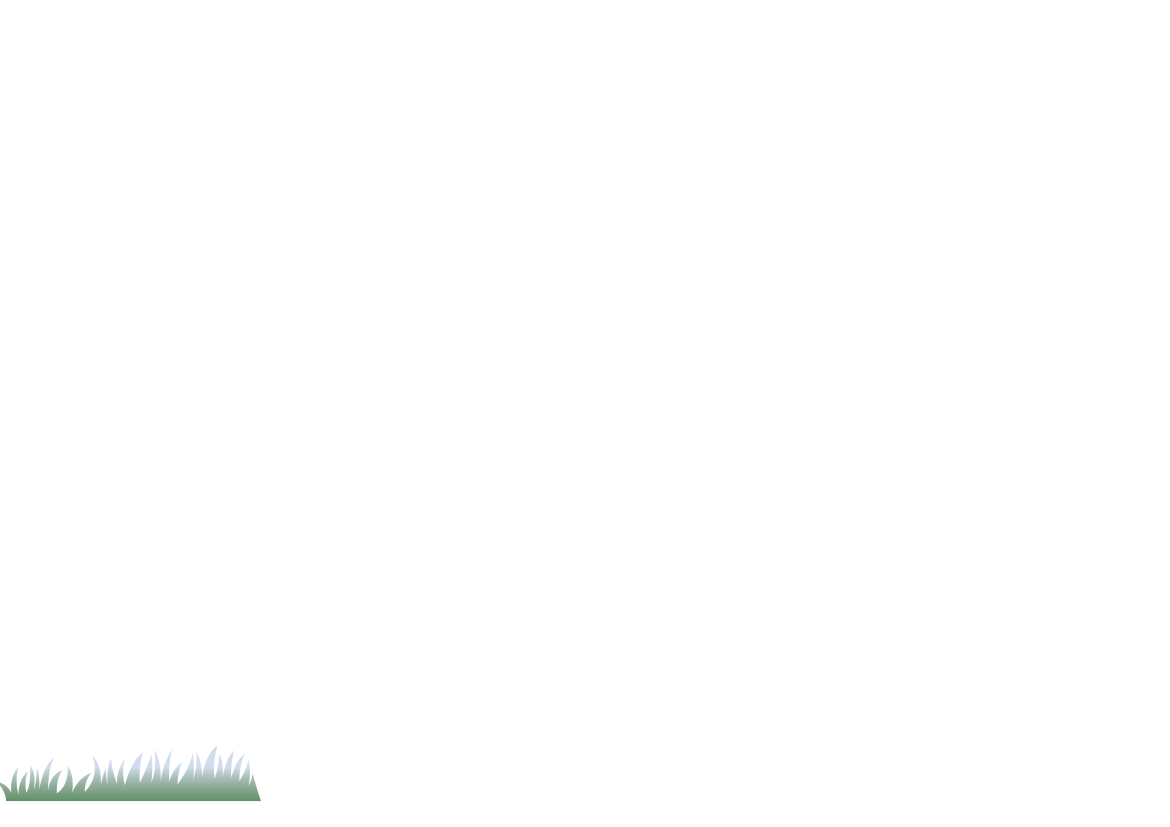 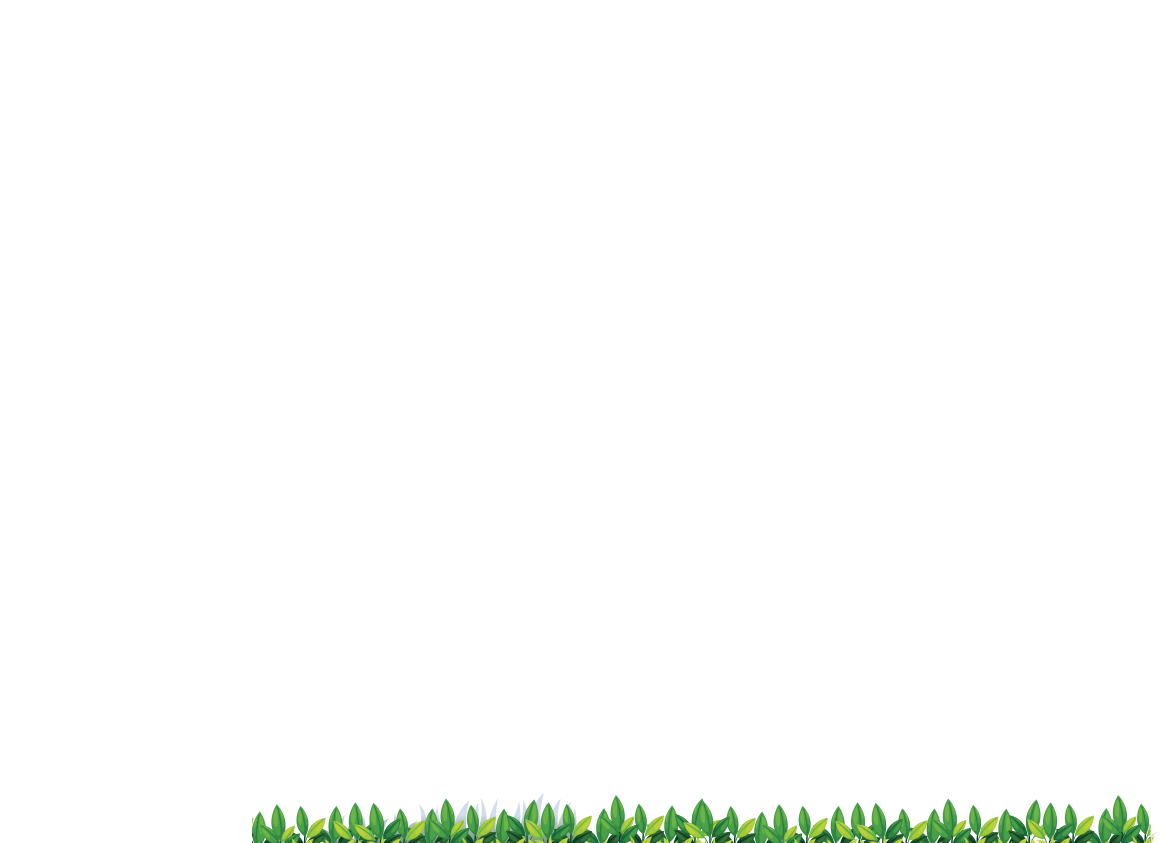 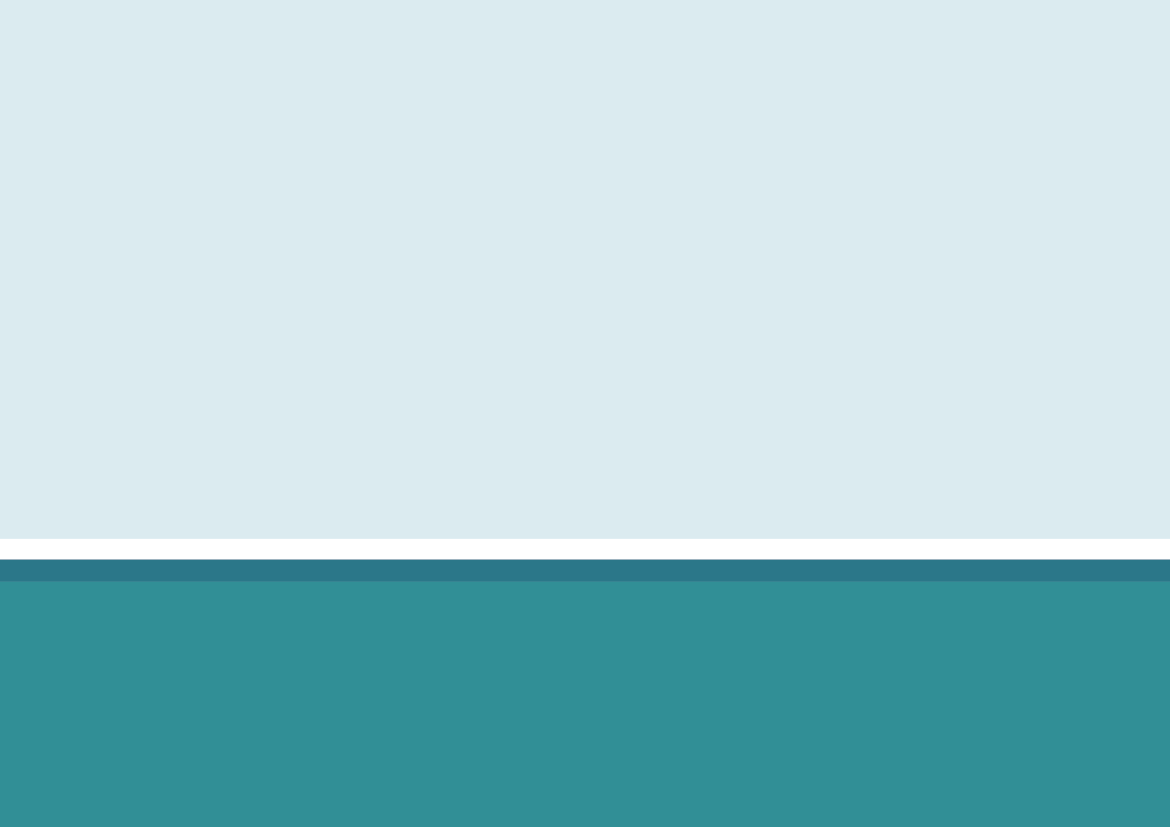 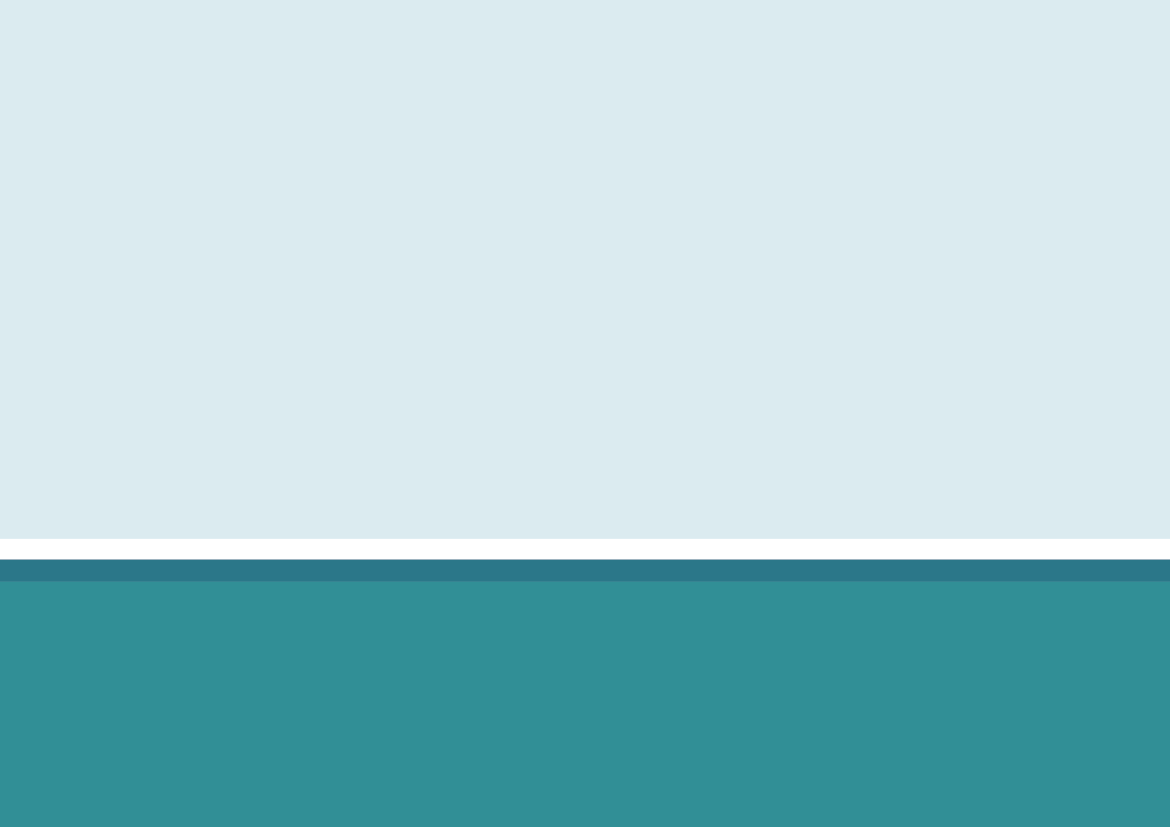 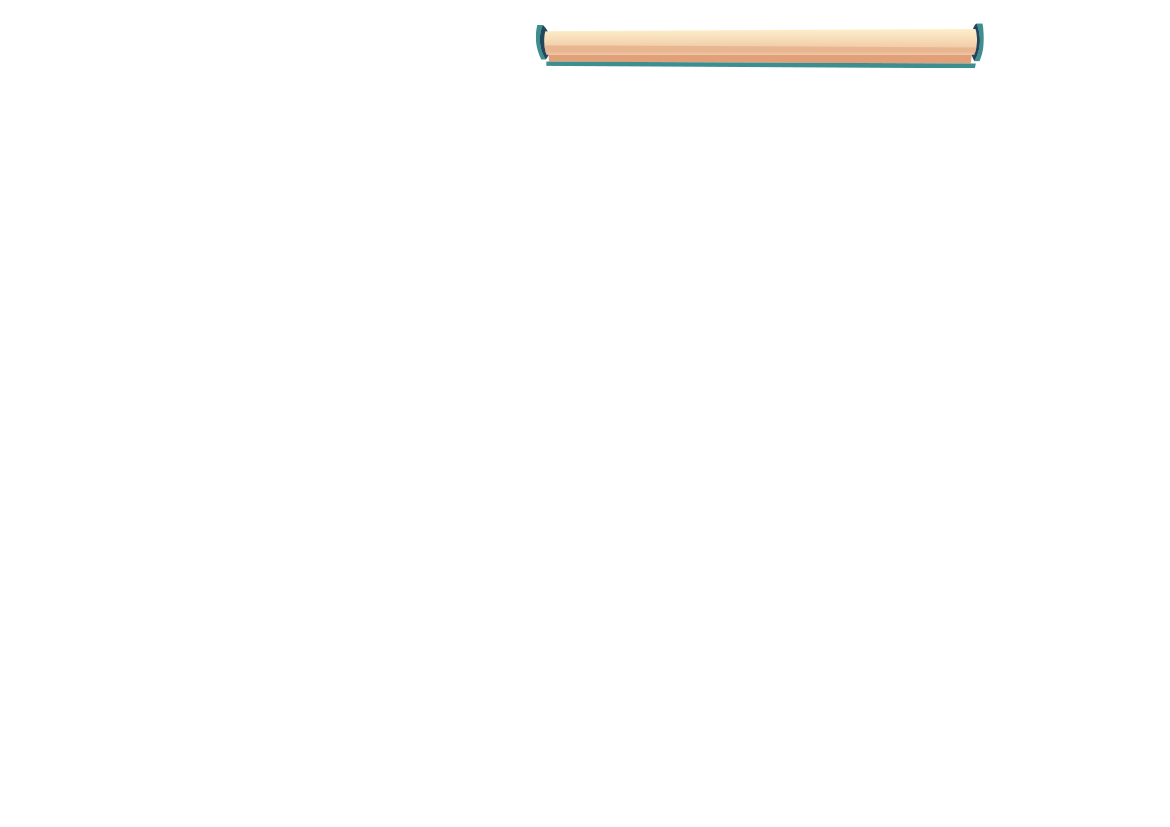 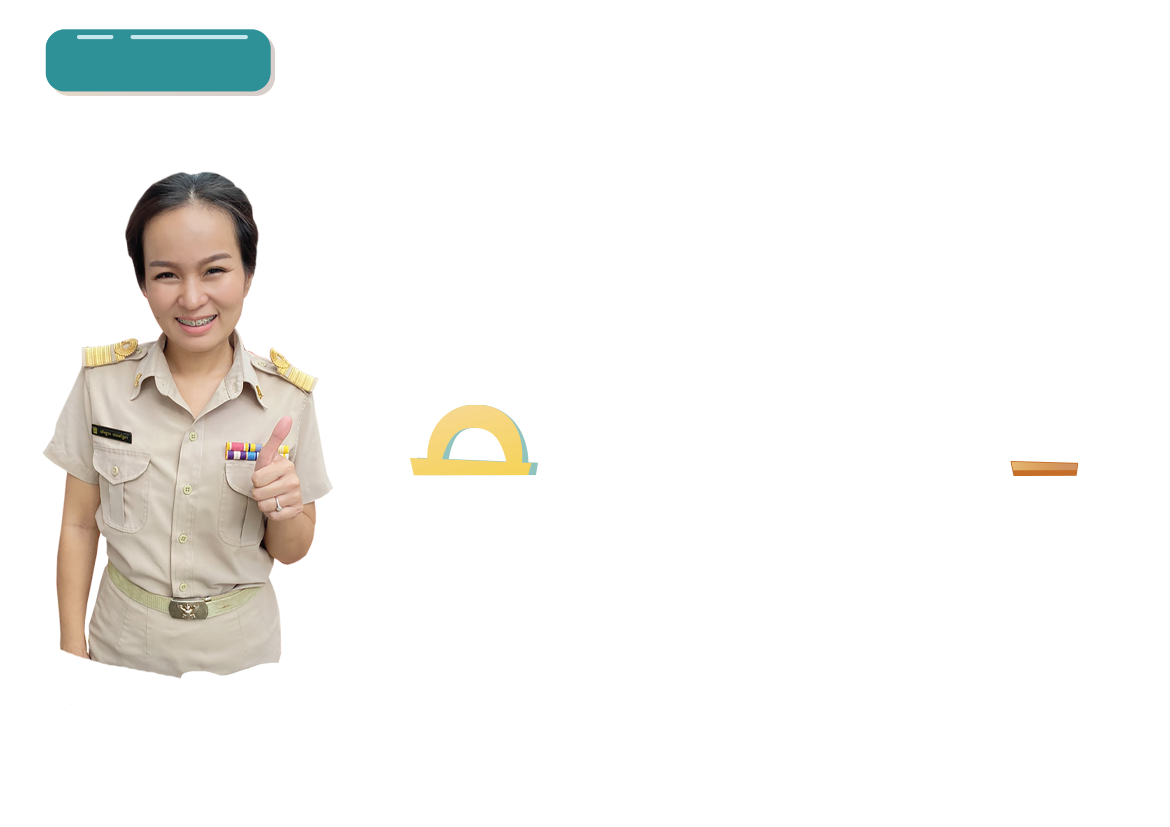 Online Classroom
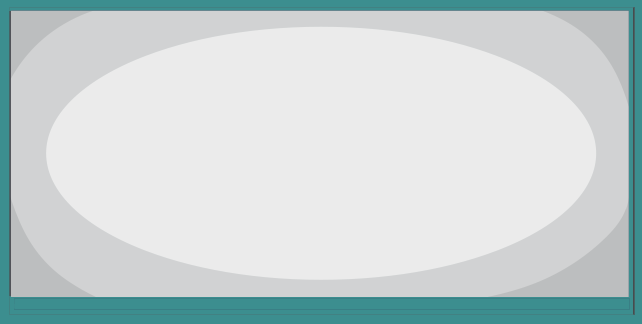 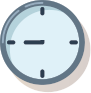 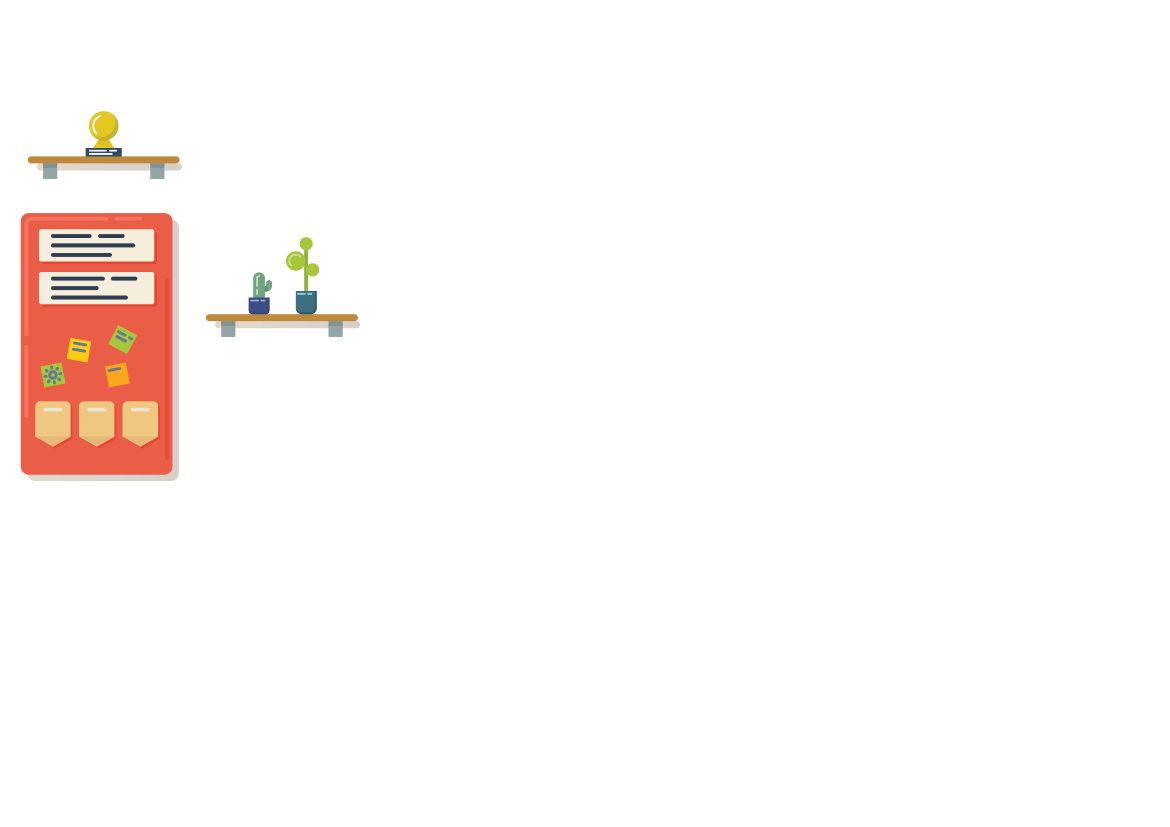 Thank You
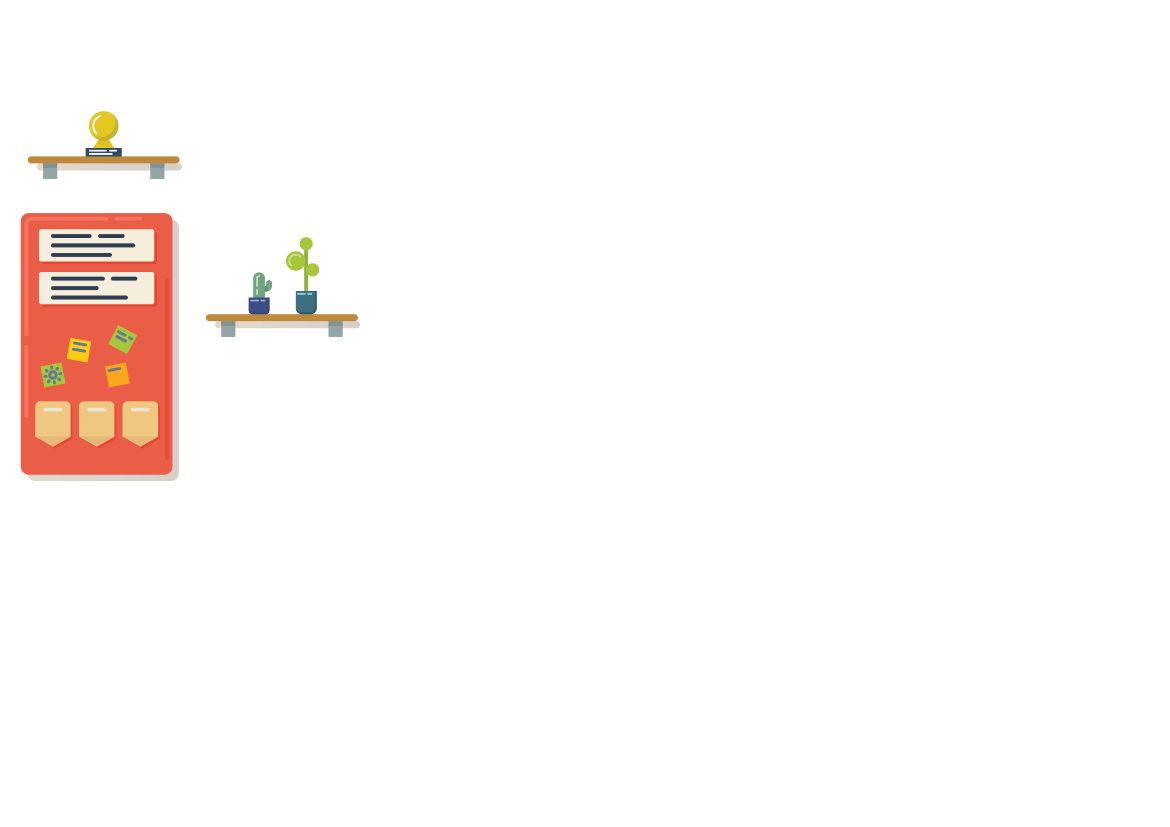 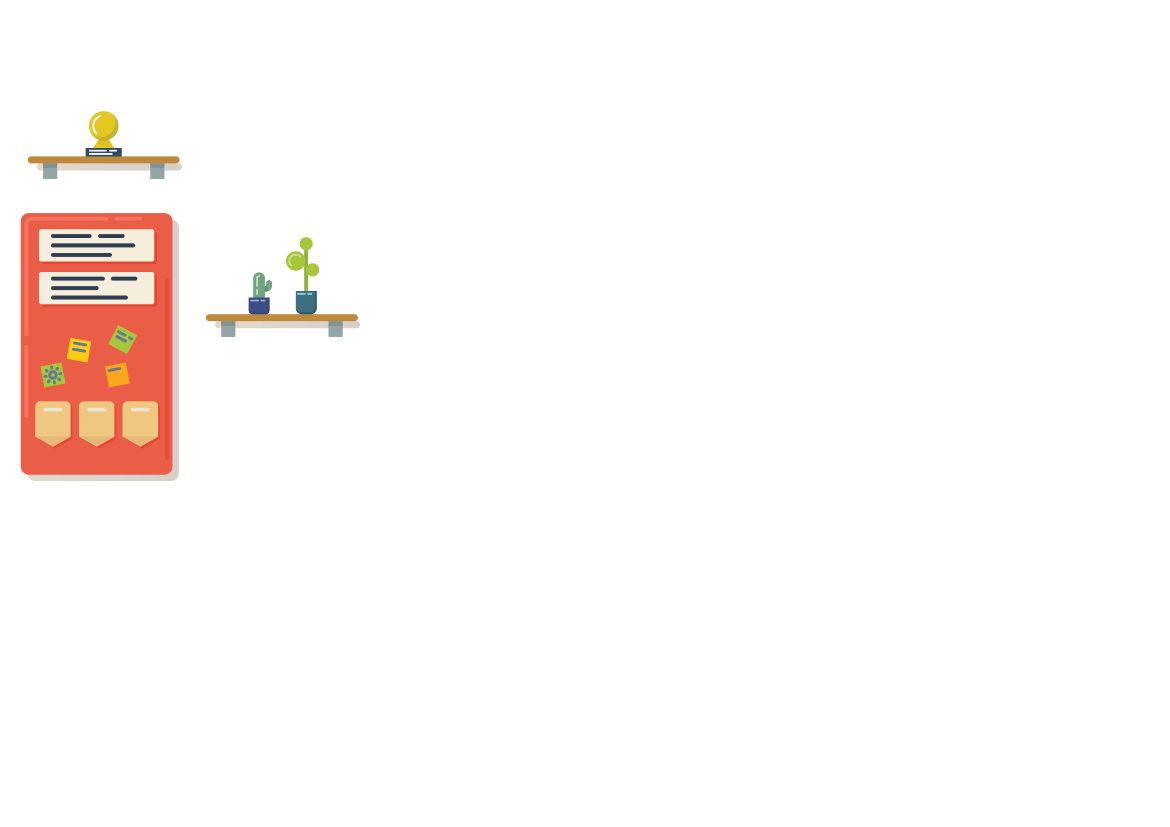 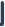 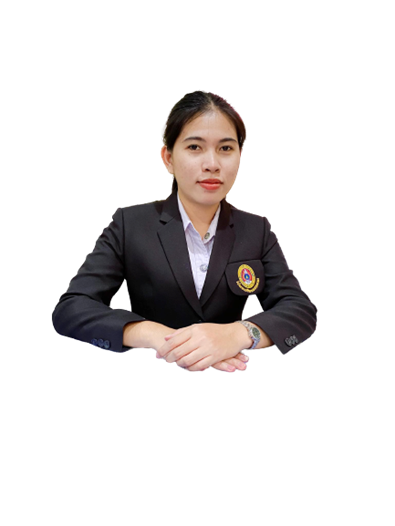 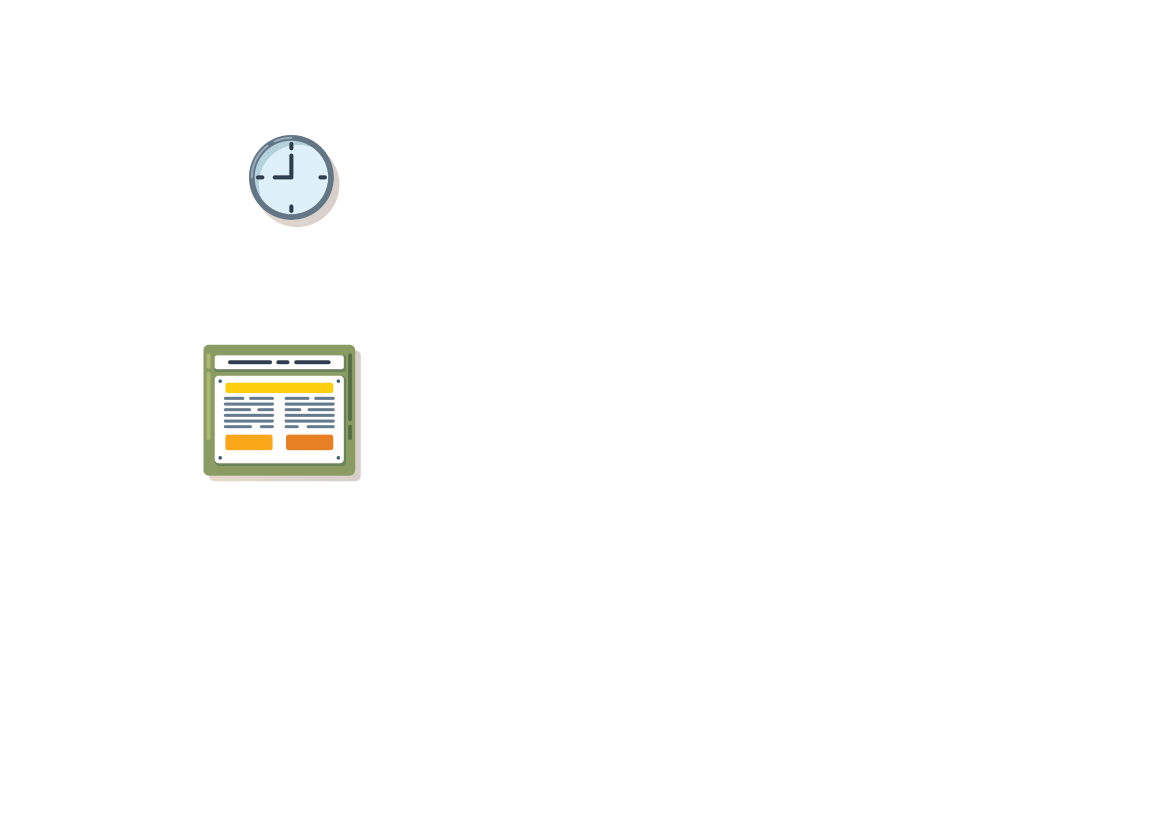 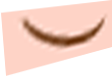 ครูแนะแนวใจดี
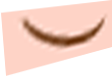 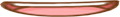 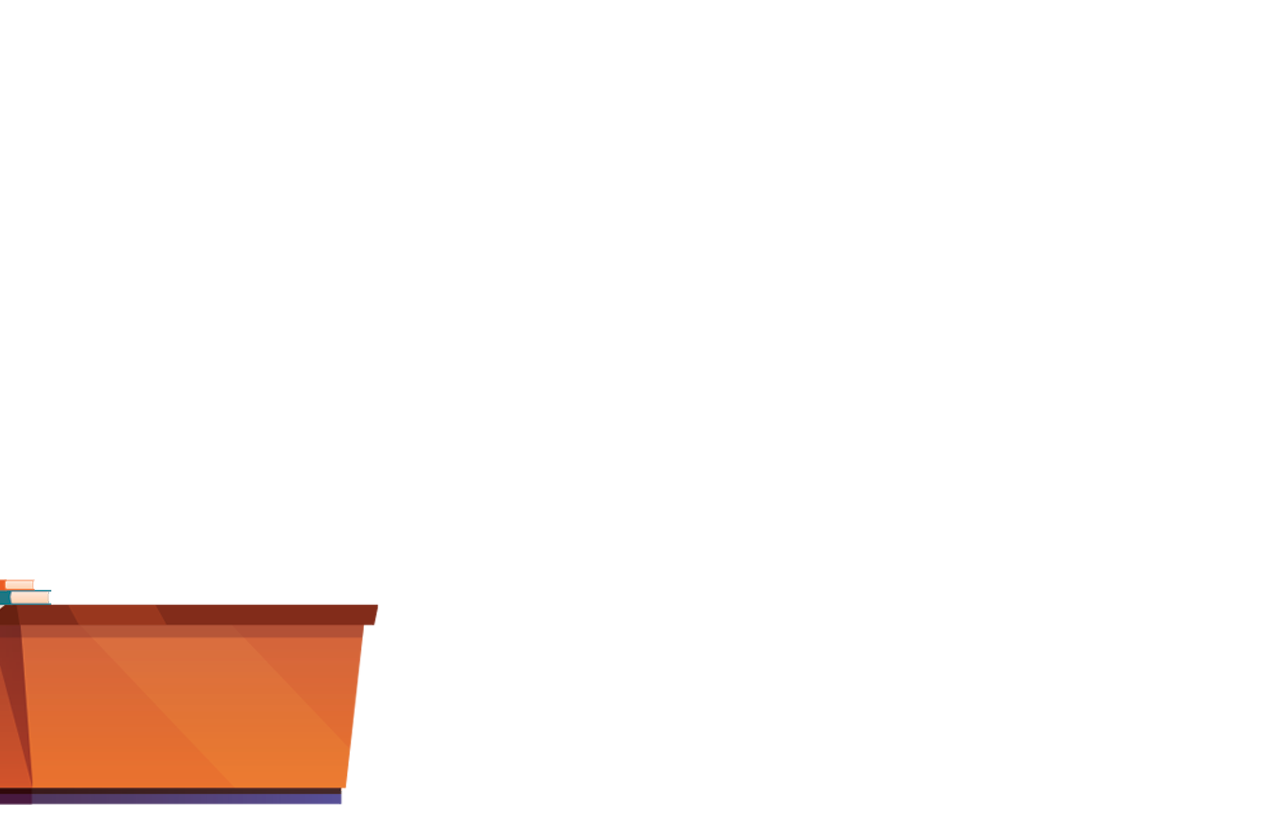 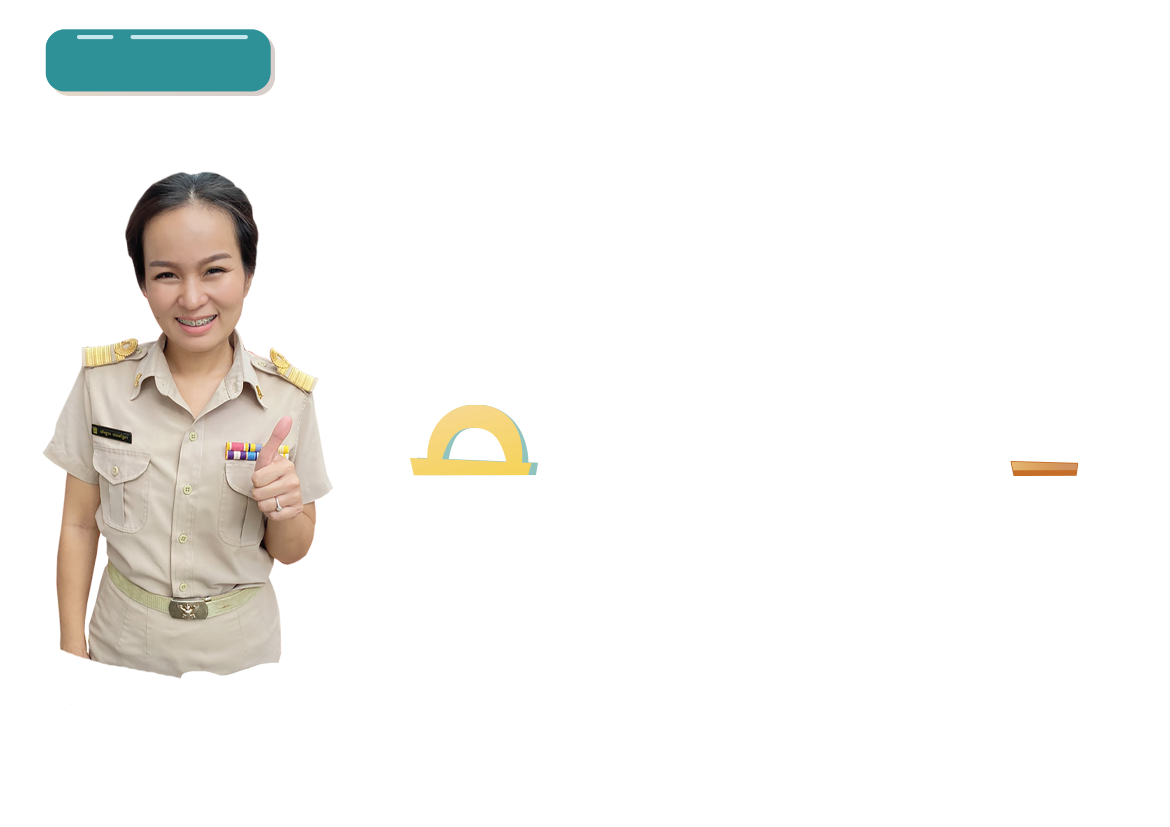 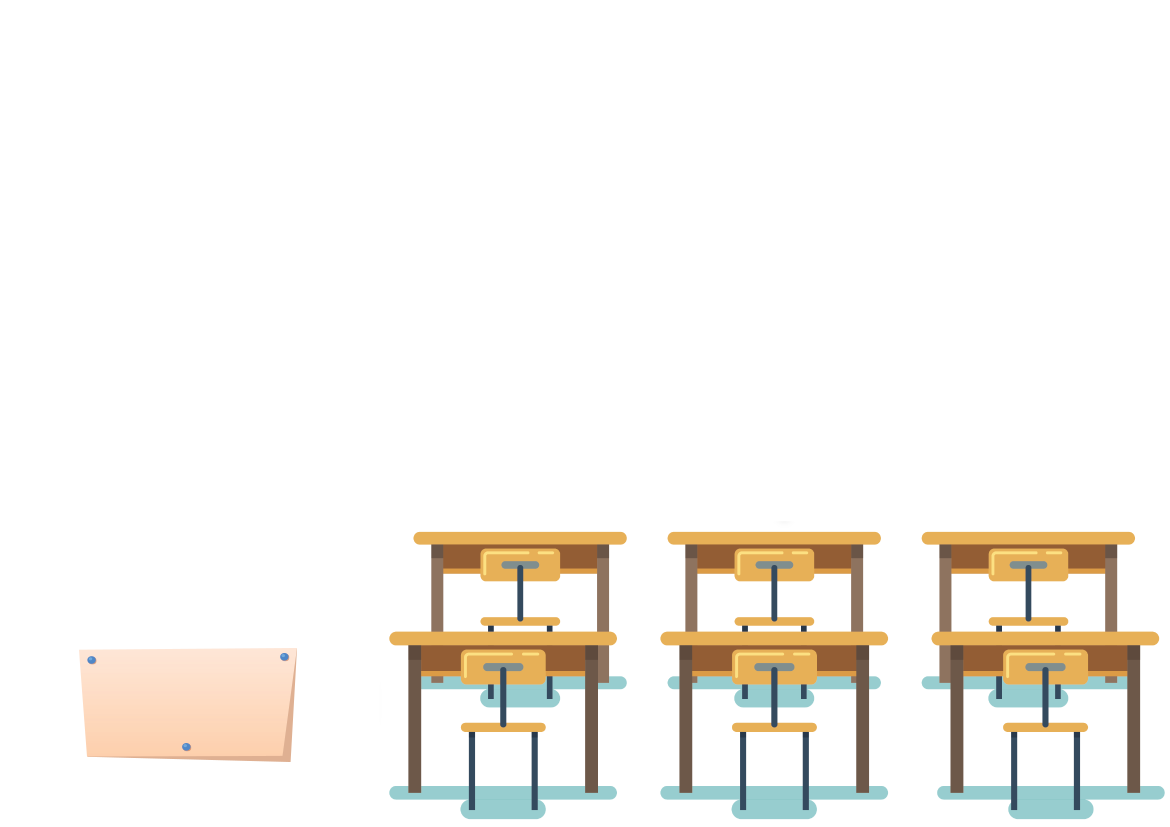 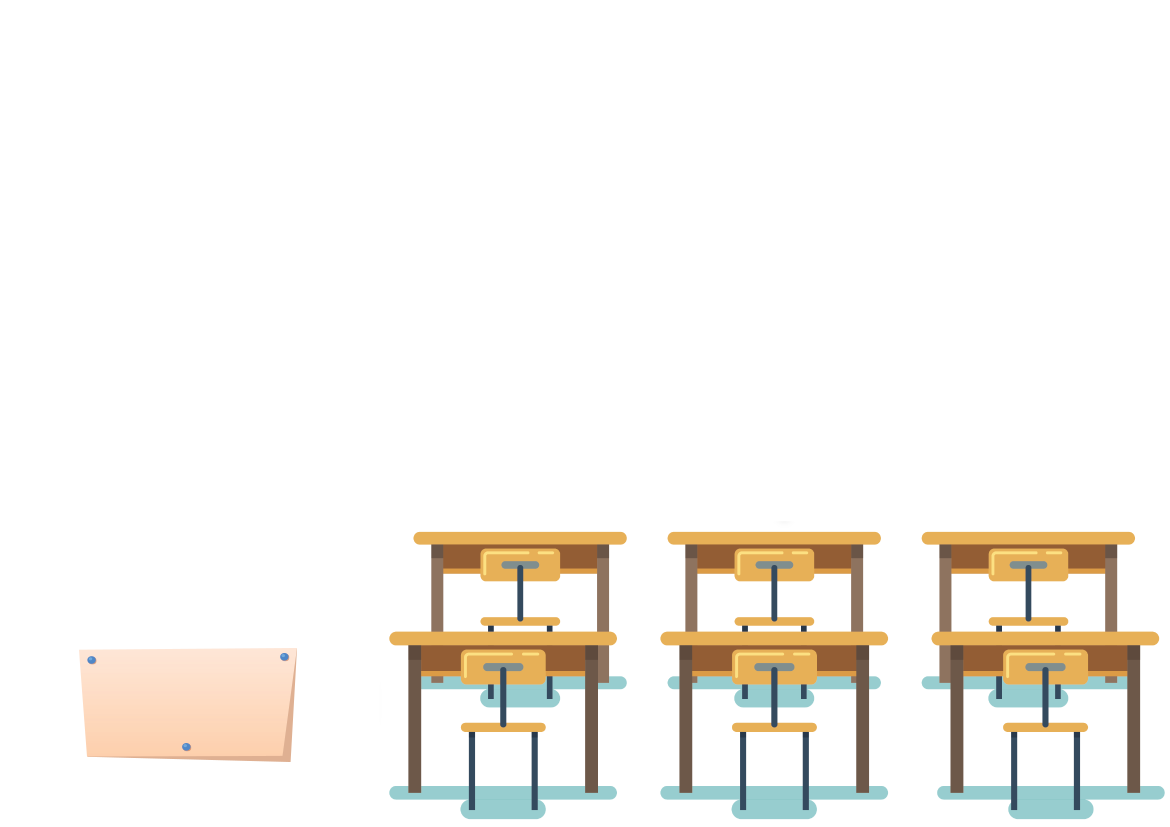 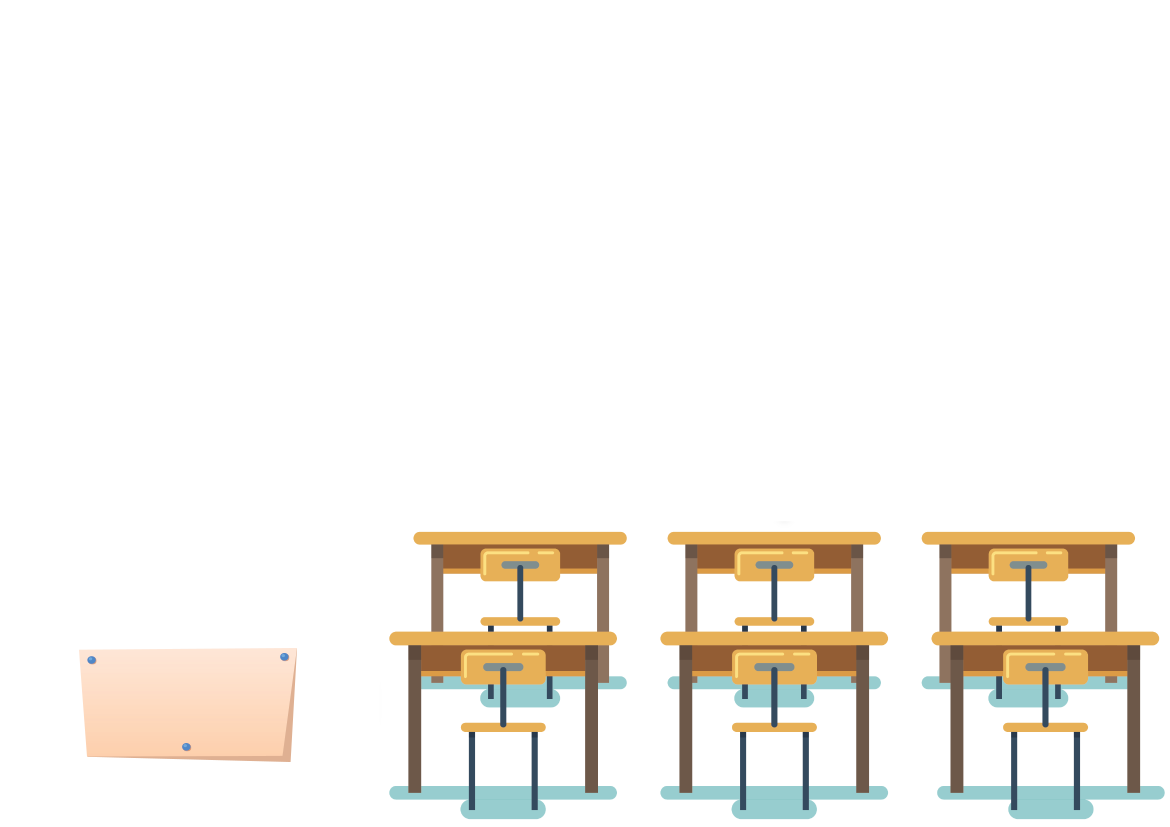 โต๊ะครูพิมพ์